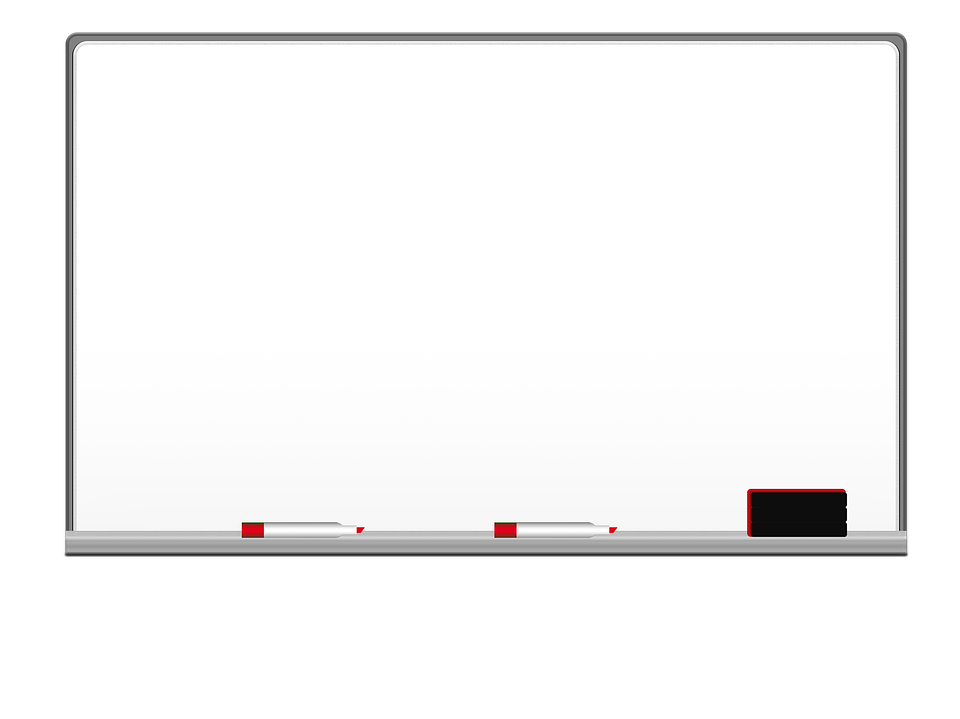 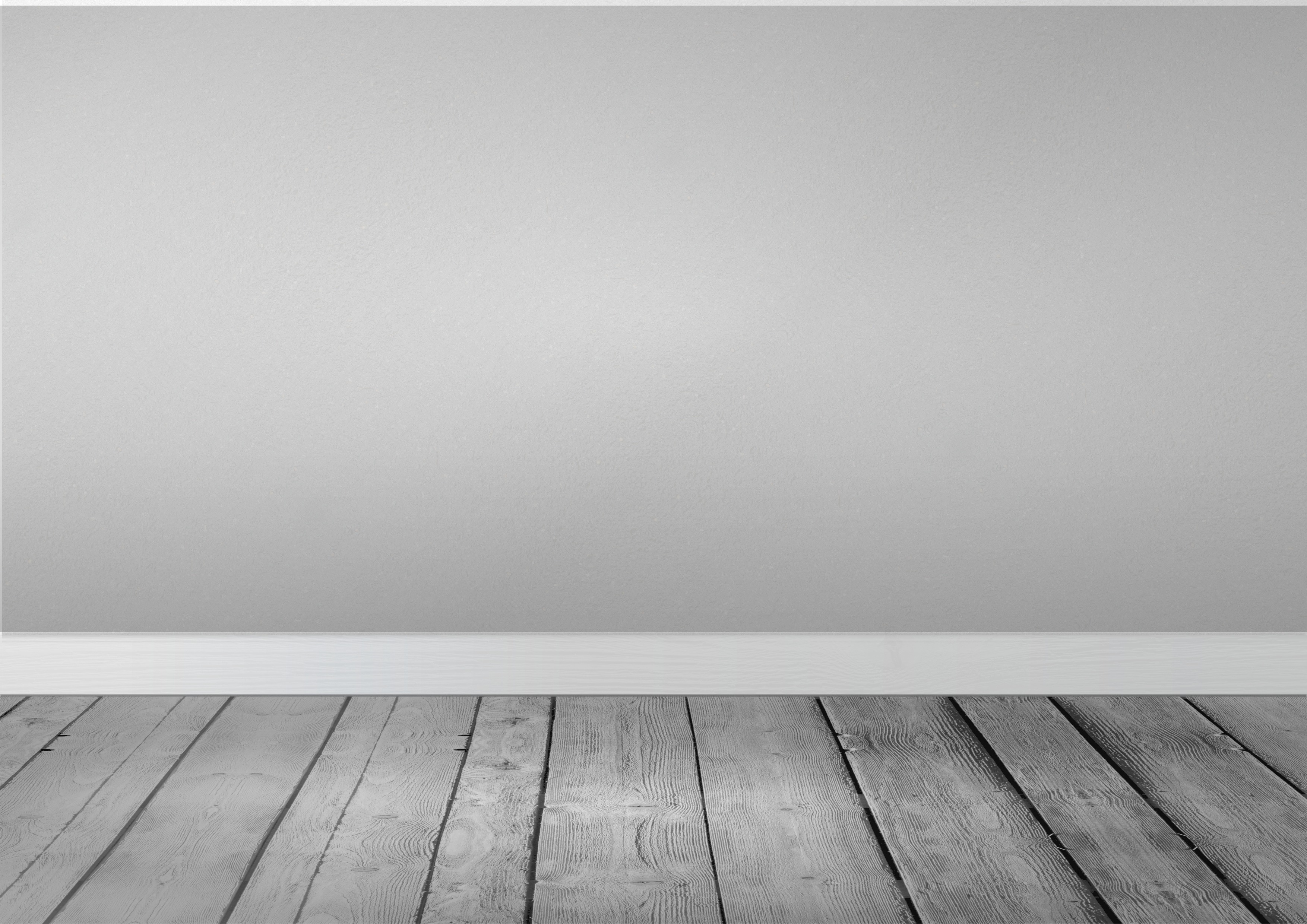 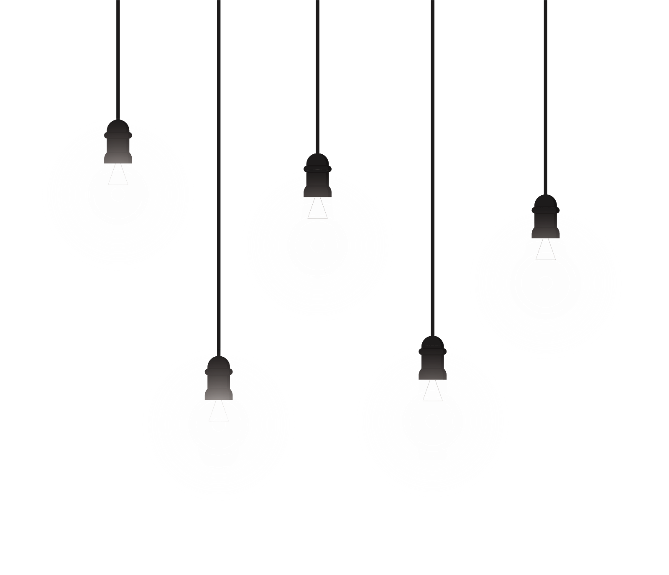 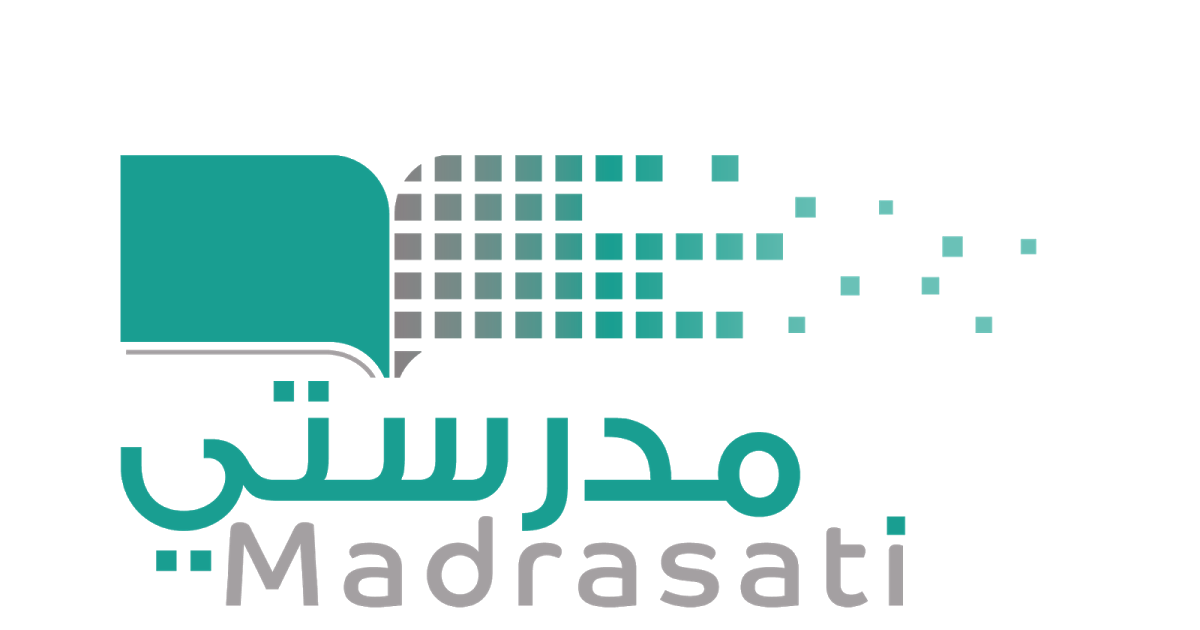 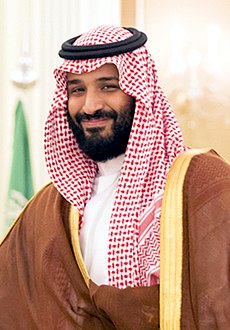 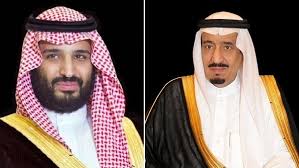 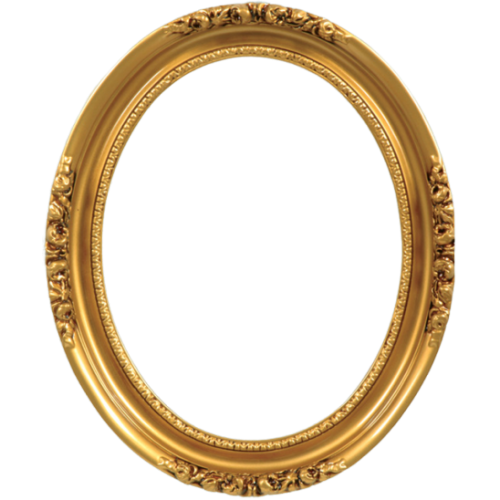 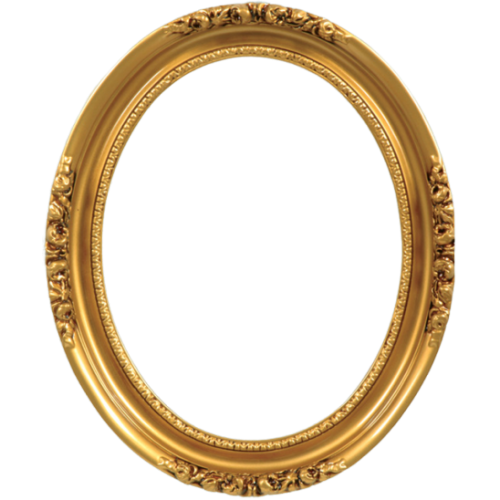 الموضوع : الدرس (٢) الكهرباء
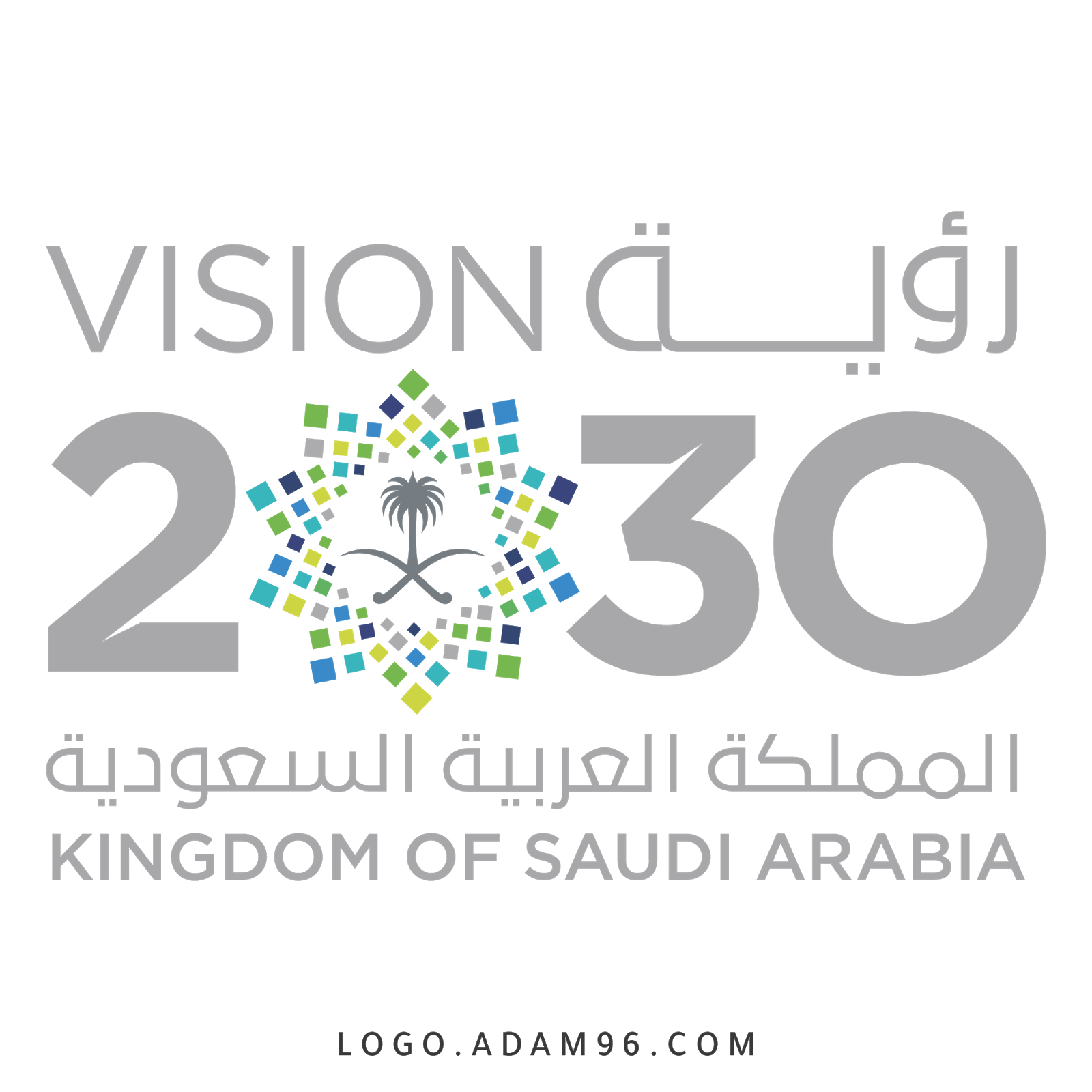 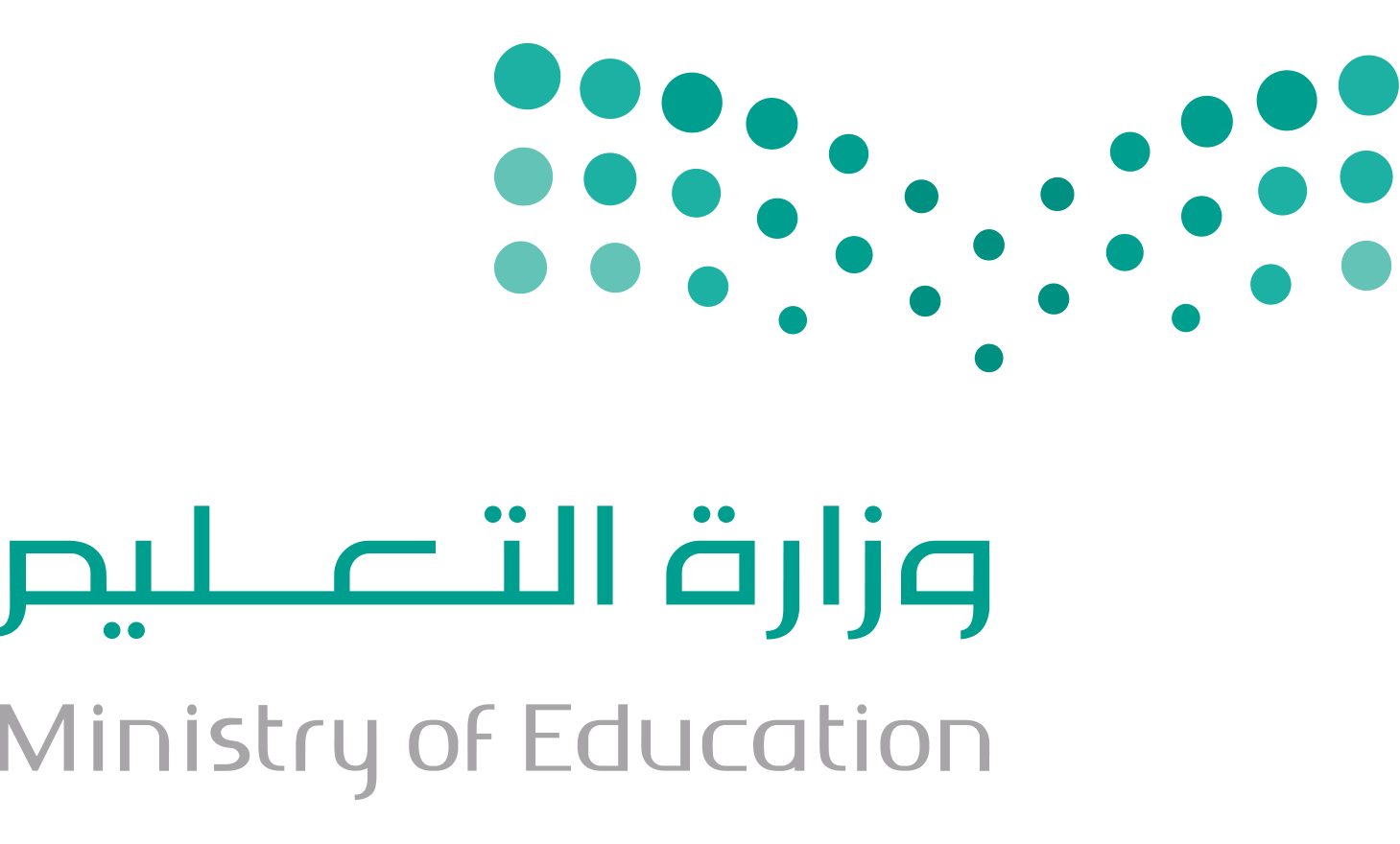 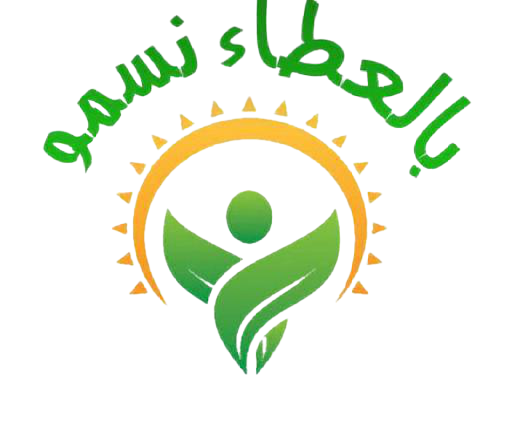 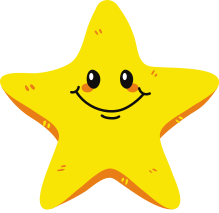 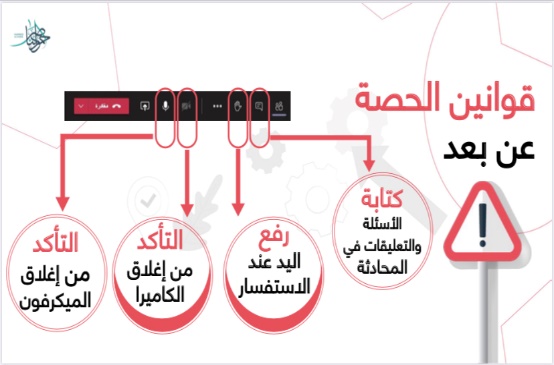 التاريخ :   / ٨ / ١٤٤٢هـ
اليوم : الاثنين- الثلاثاء- الخميس
المادة : علوم
الوحدة(٦): القوى والطاقة 
الفصل(٧):القوى  
الدرس(٢ ): الكهرباء
ما هو 
شعوركِ اليوم ؟
قراءة الصور
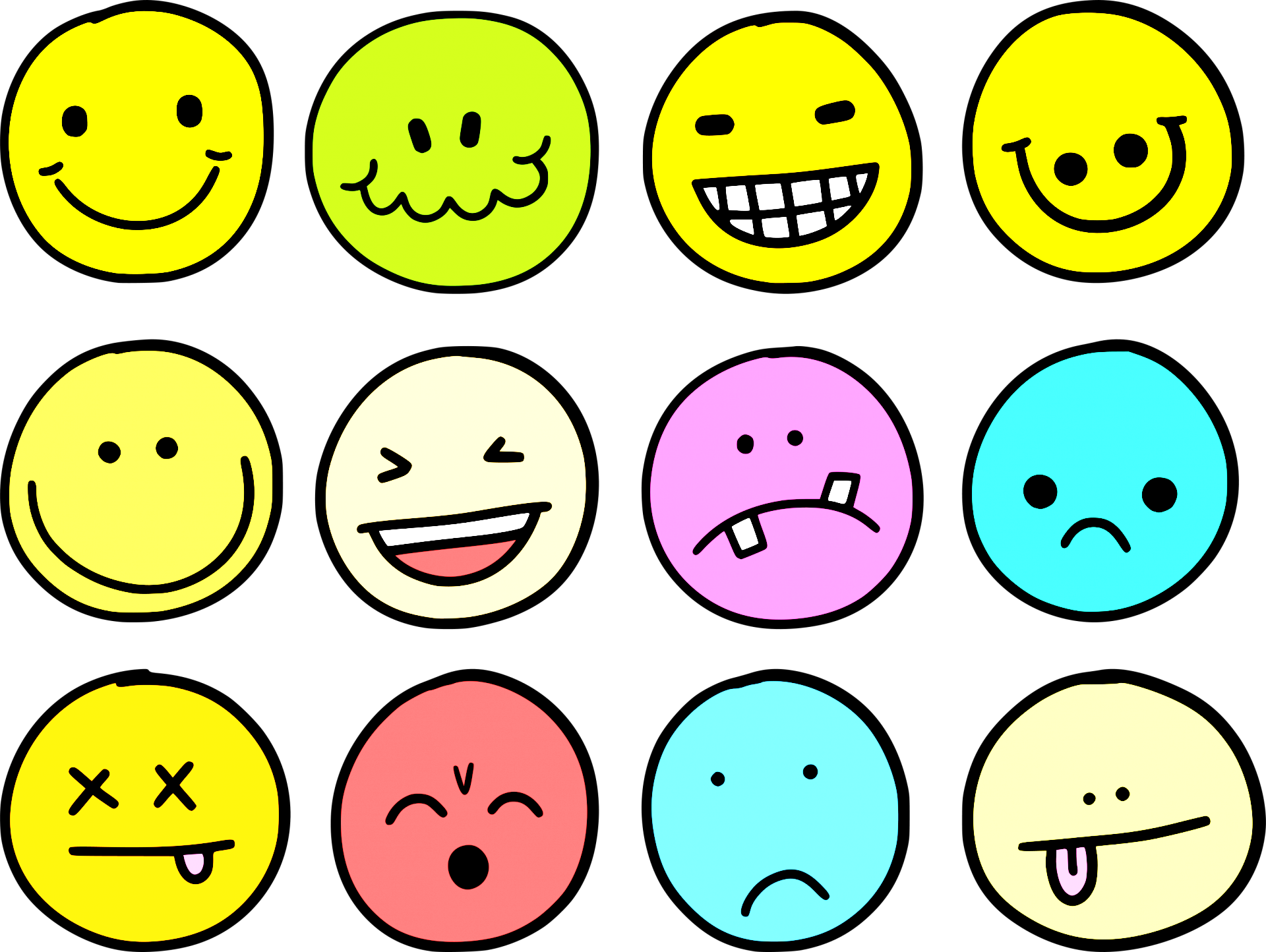 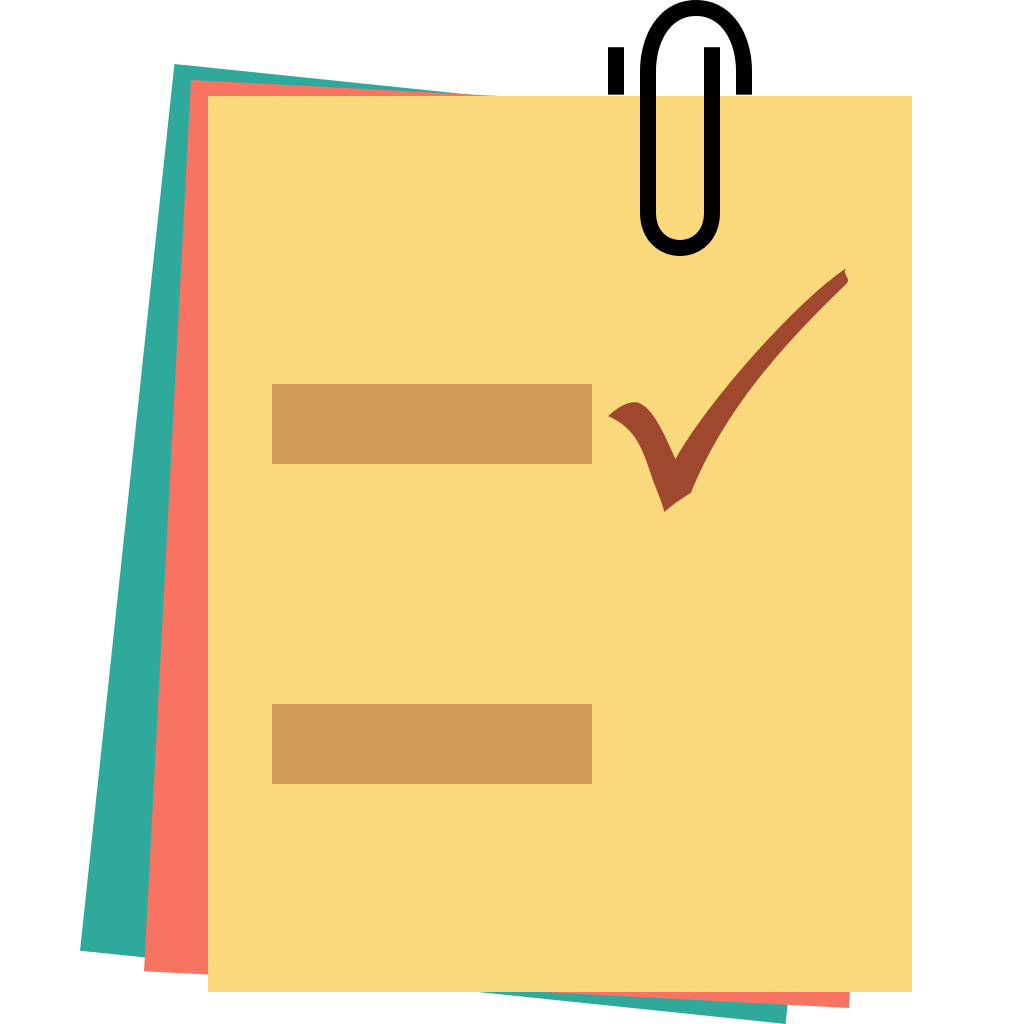 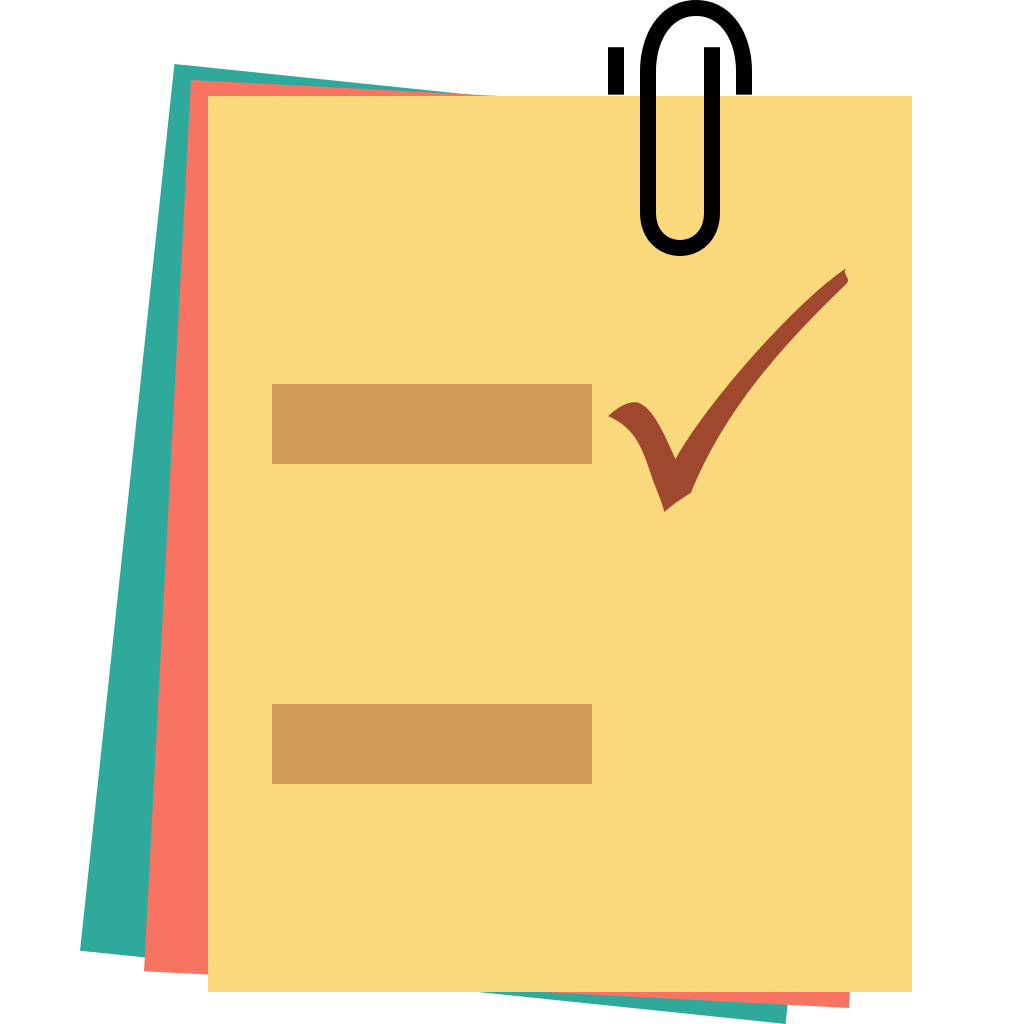 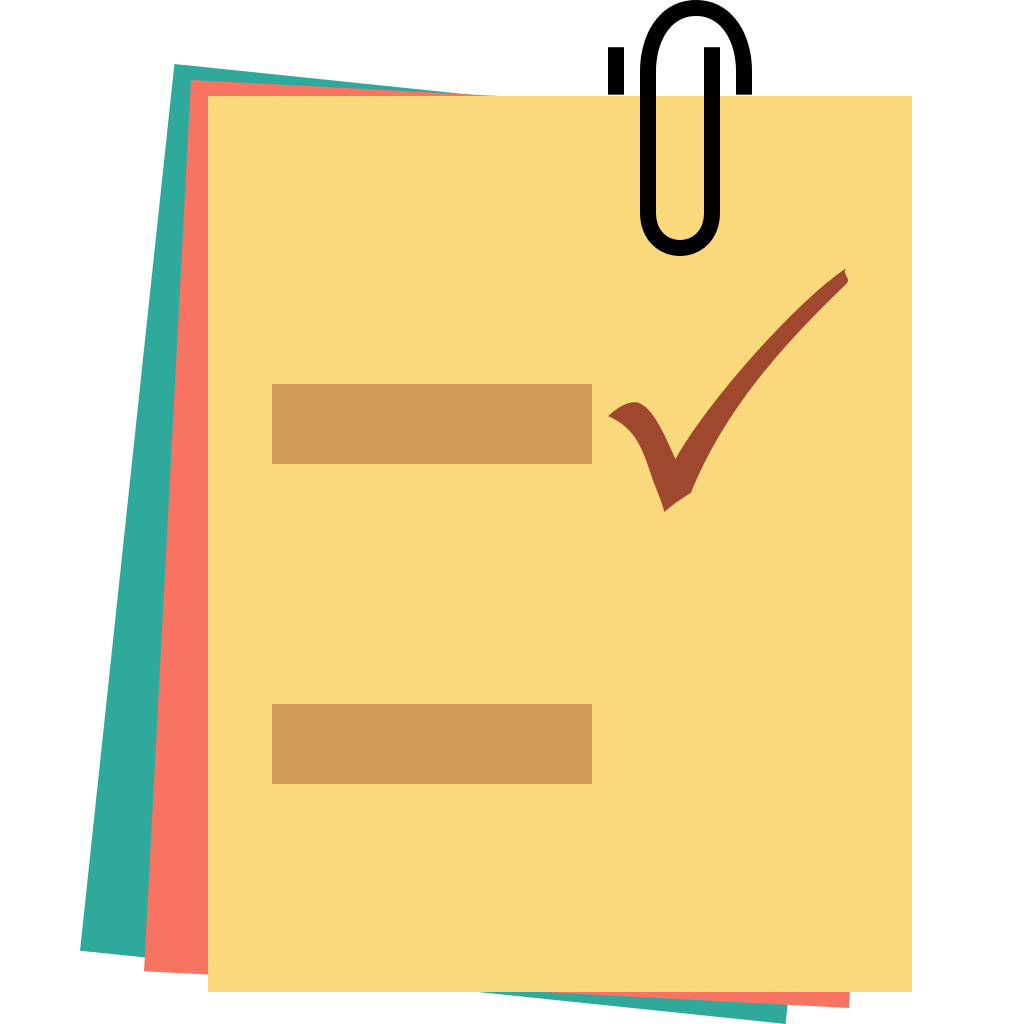 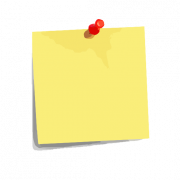 ننطلق
الحضور
الدعاء
جدول التعلم
نجمة اليوم
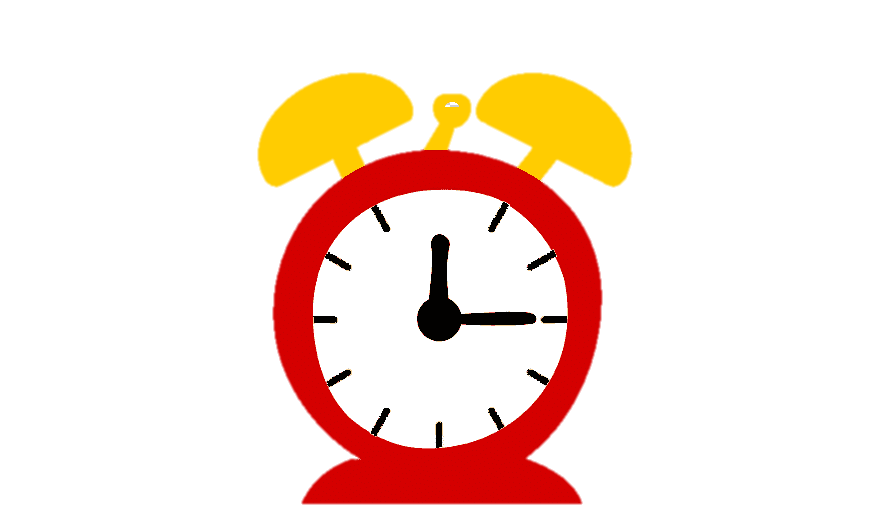 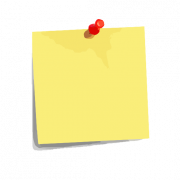 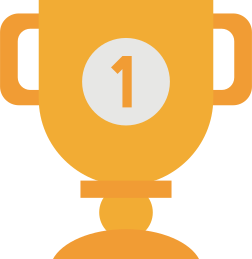 ليس العلم
 ما حفظ 
إنما العلم ما نفع
التفكير الناقد
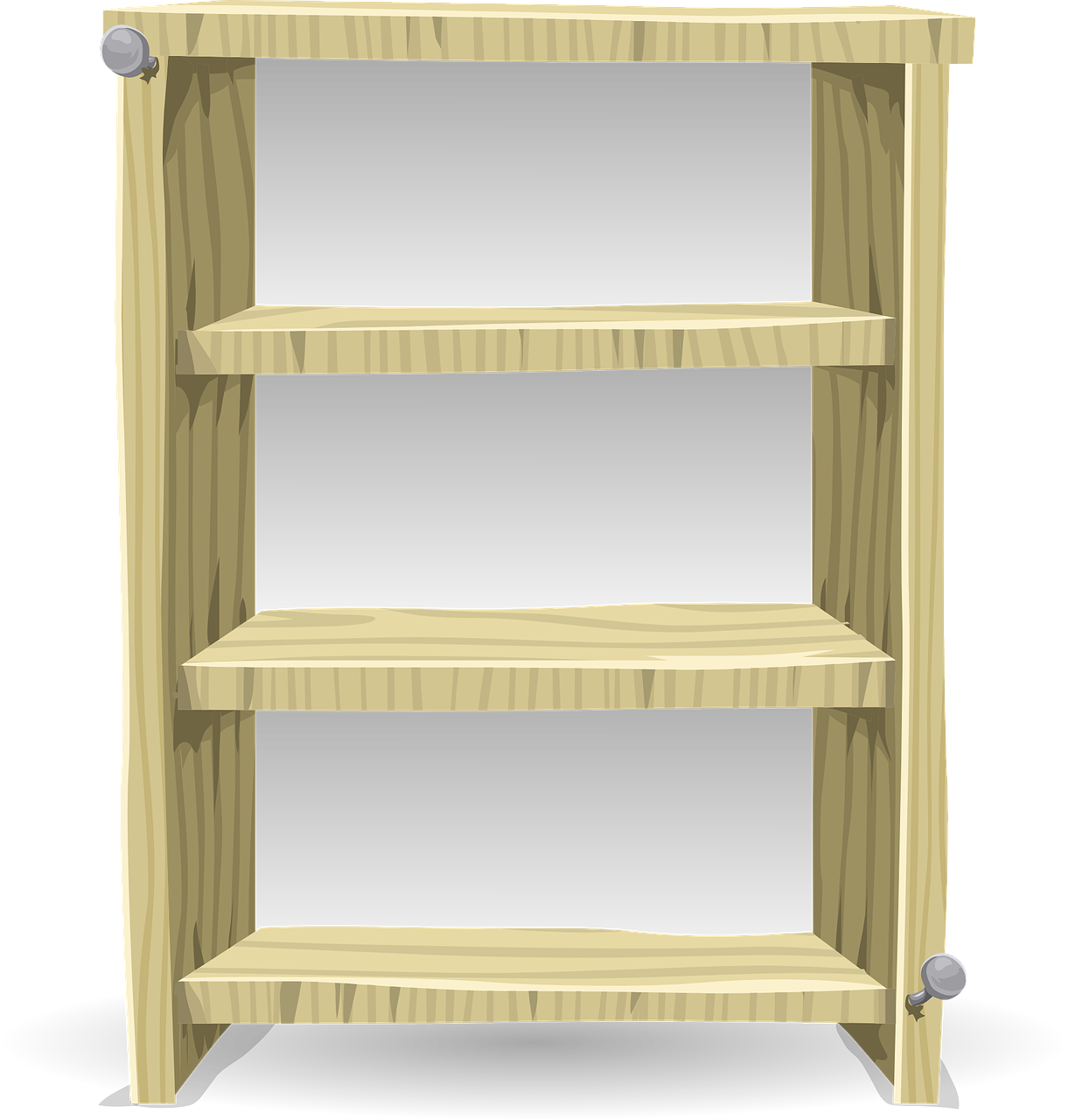 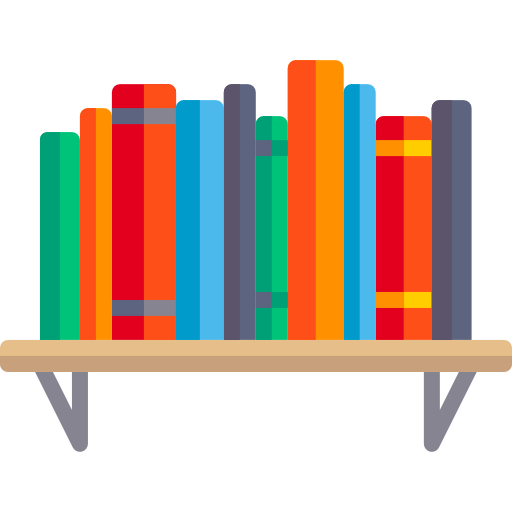 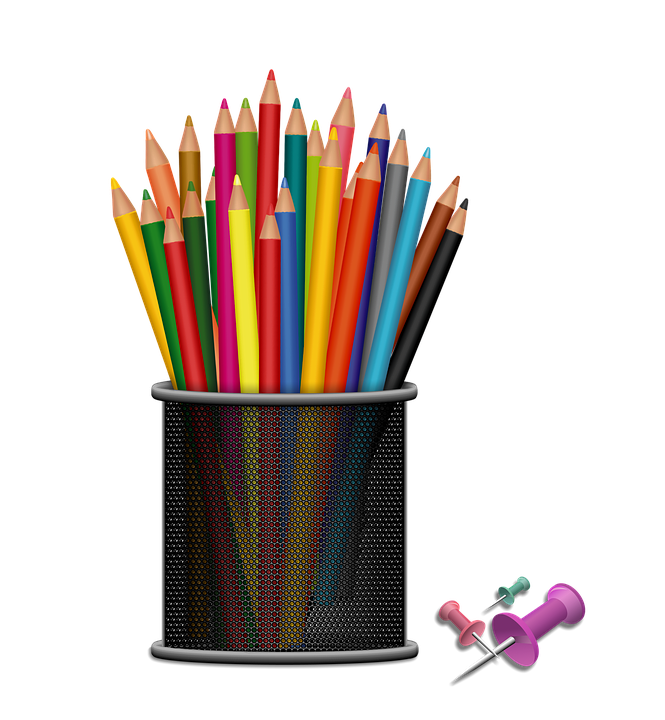 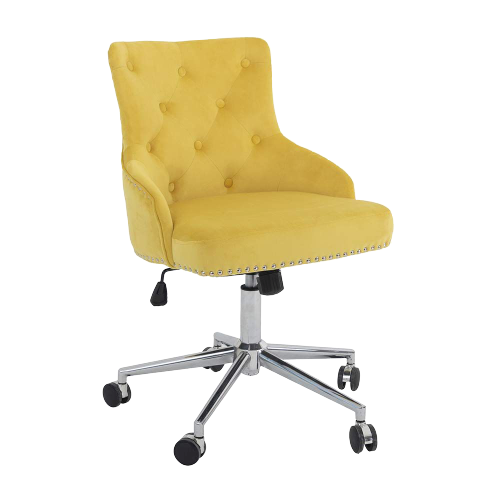 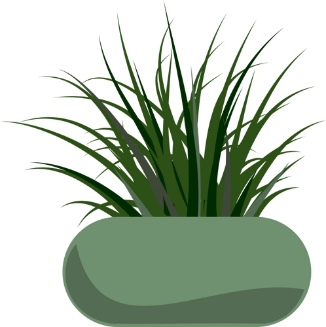 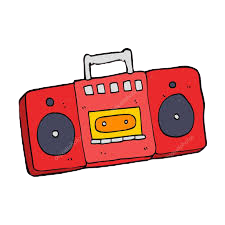 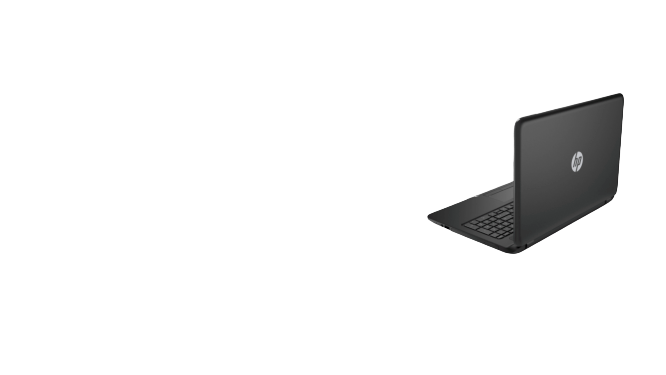 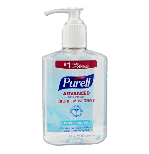 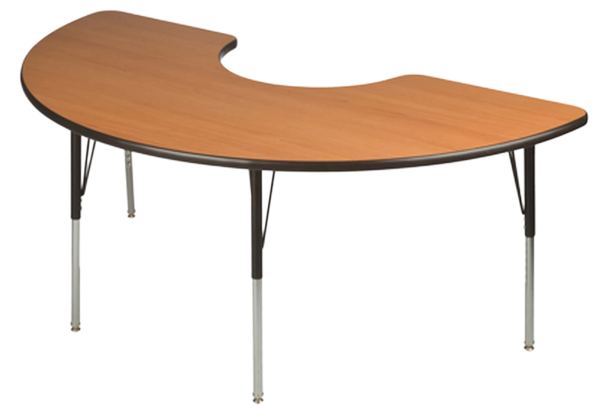 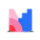 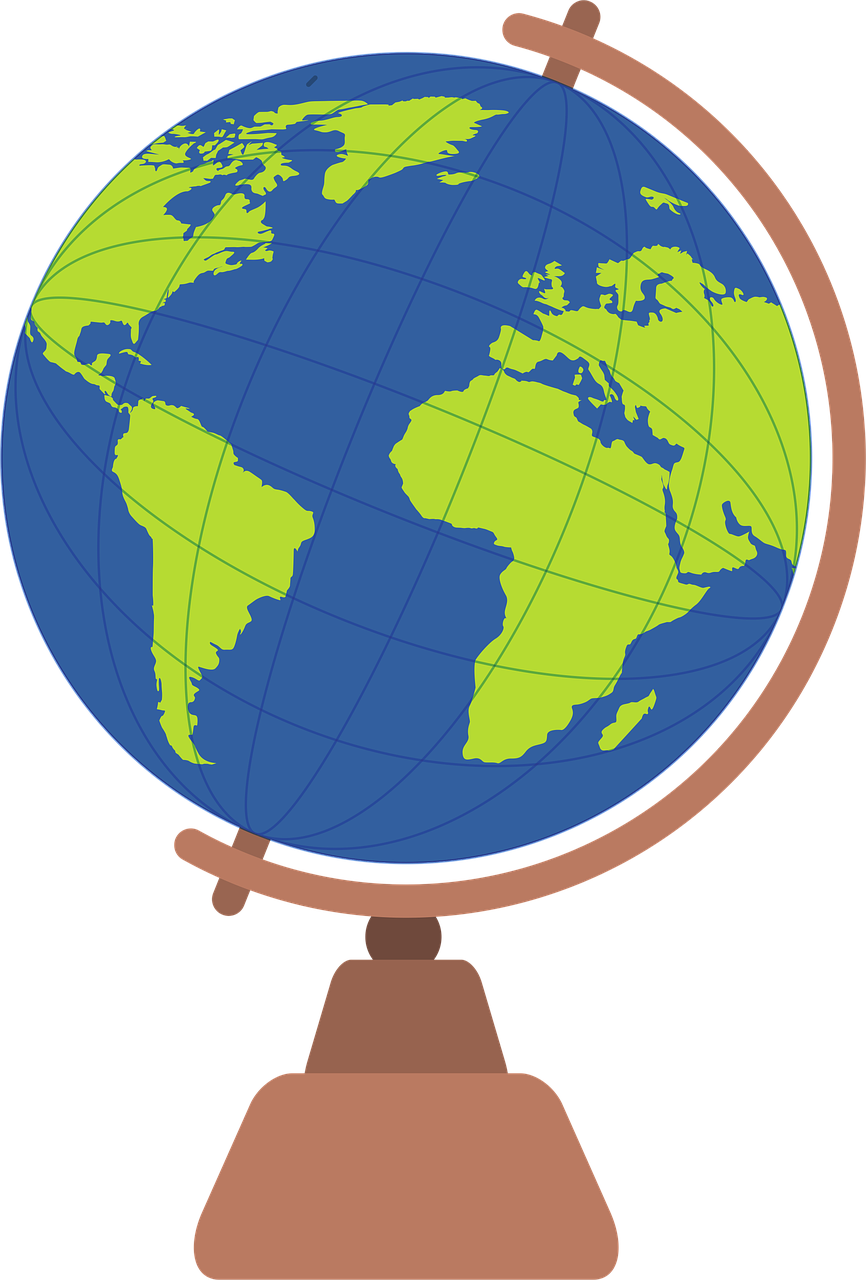 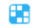 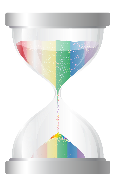 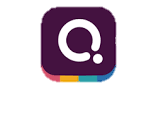 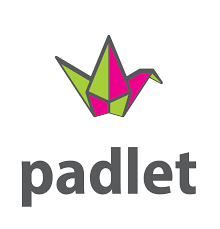 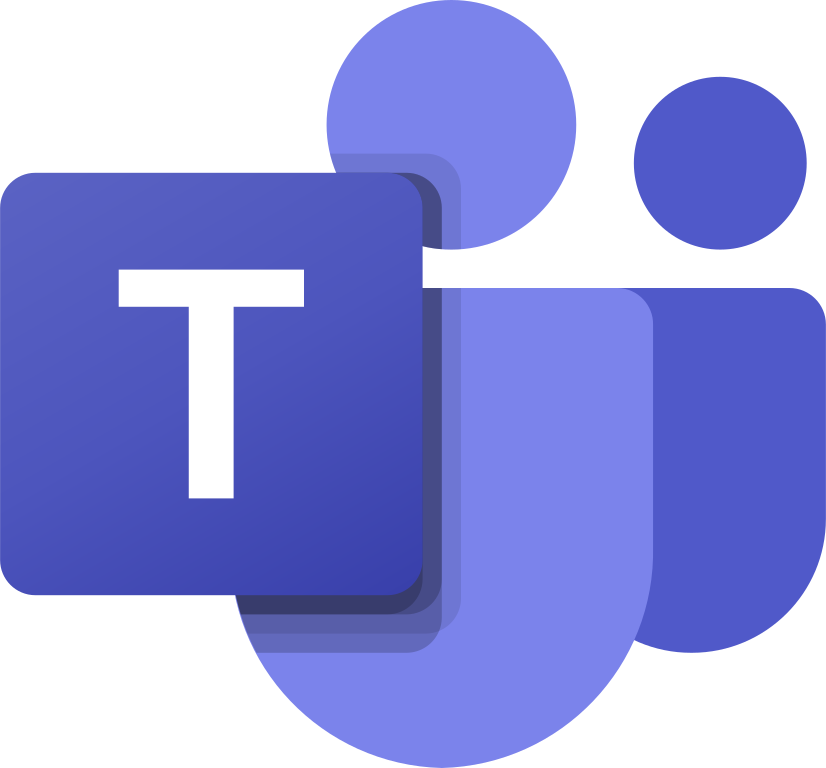 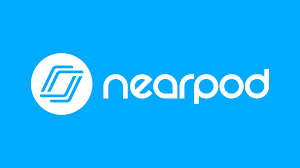 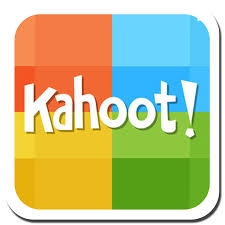 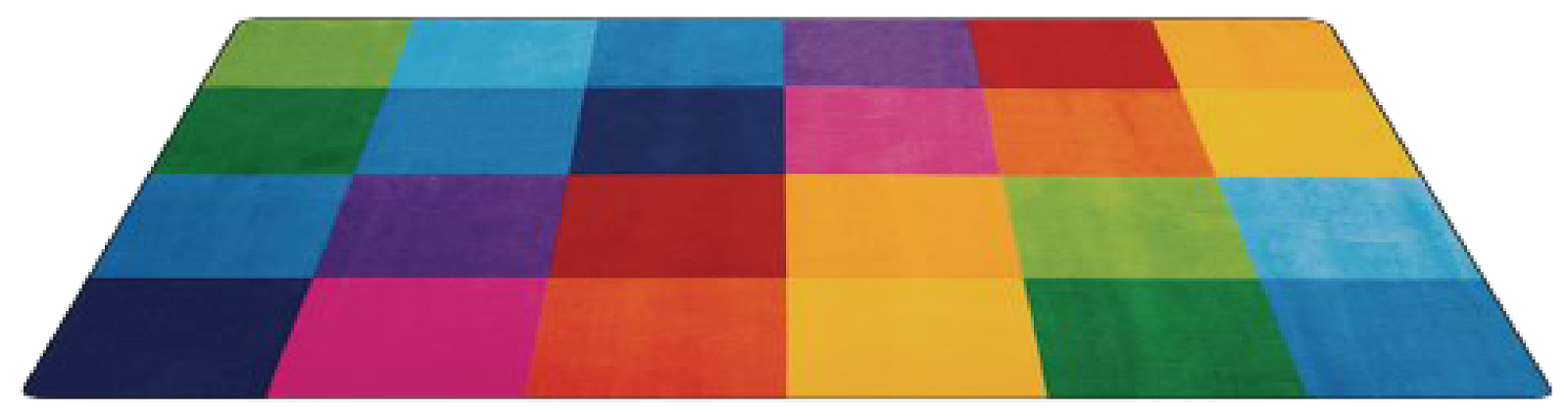 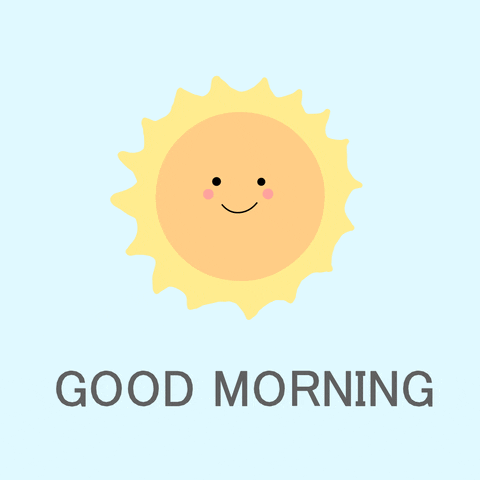 أبدأ مسائي  بـ
((أَمْسَيْنَا وَأَمْسَى الْمُلْكُ لِلَّهِ، وَالْحَمْدُ لِلَّهِ لَا إِلَهَ إِلَّا اللهُ، وَحْدَهُ لَا شَرِيكَ لَهُ، لَهُ الْمُلْكُ وَلَهُ الْحَمْدُ وَهُوَ عَلَى كُلِّ شَيْءٍ قَدِيرٌ، رَبِّ أَسْأَلُكَ خَيْرَ مَا فِي هَذِهِ اللَّيْلَةِ وَخَيْرَ مَا بَعْدَهَا، وَأَعُوذُ بِكَ مِنْ شَرِّ مَا فِي هَذِهِ اللَّيْلَةِ وَشَرِّ مَا بَعْدَهَا، رَبِّ أَعُوذُ بِكَ مِنَ الْكَسَلِ وَسُوءِ الْكِبَرِ، رَبِّ أَعُوذُ بِكَ مِنْ عَذَابٍ فِي النَّارِ وَعَذَابٍ فِي الْقَبْرِ)).
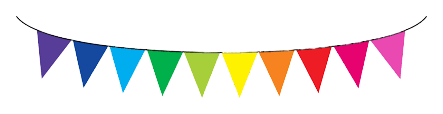 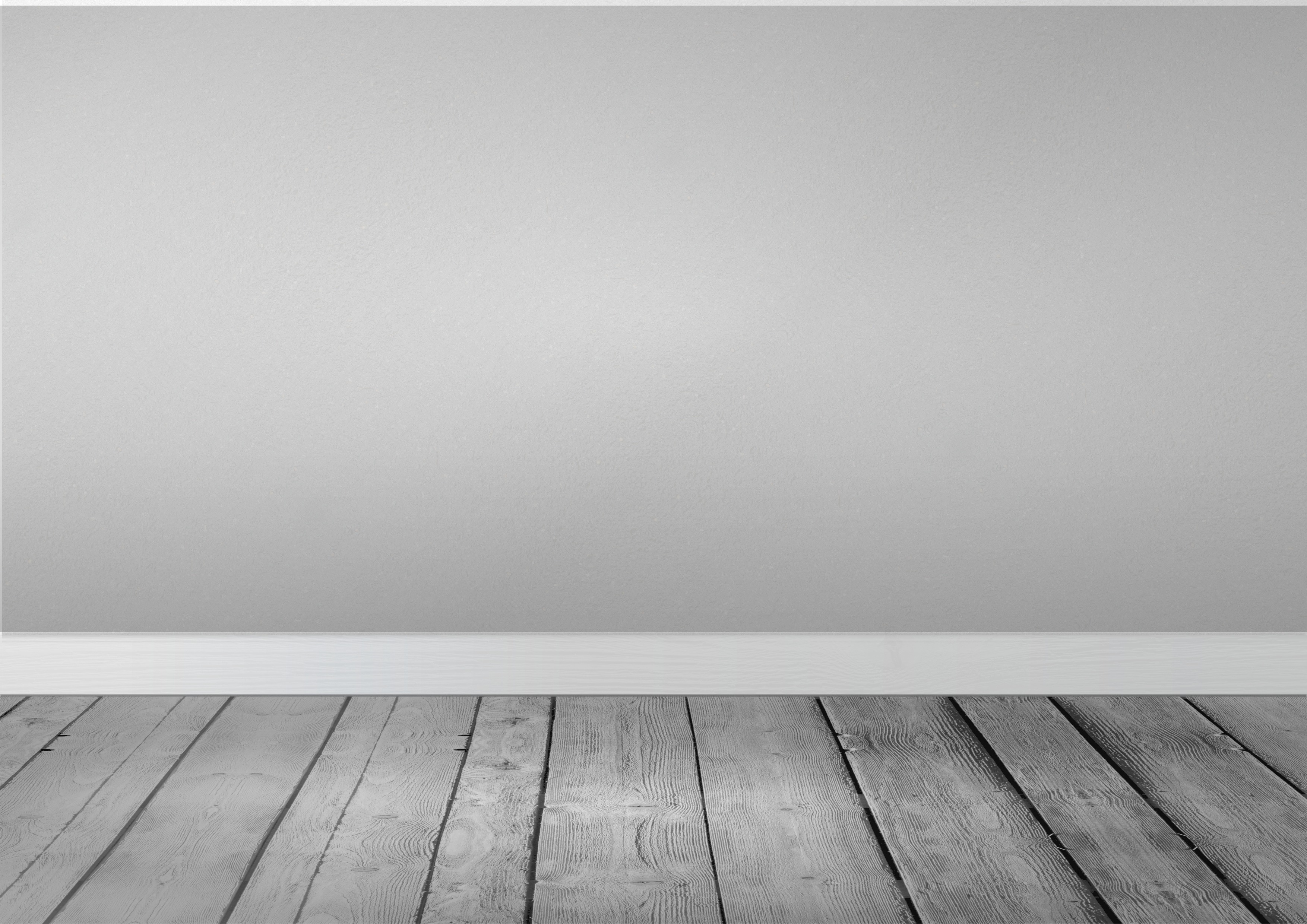 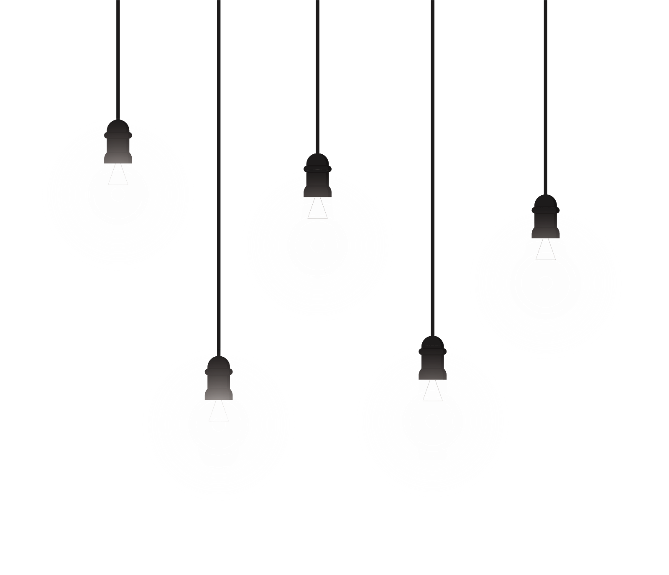 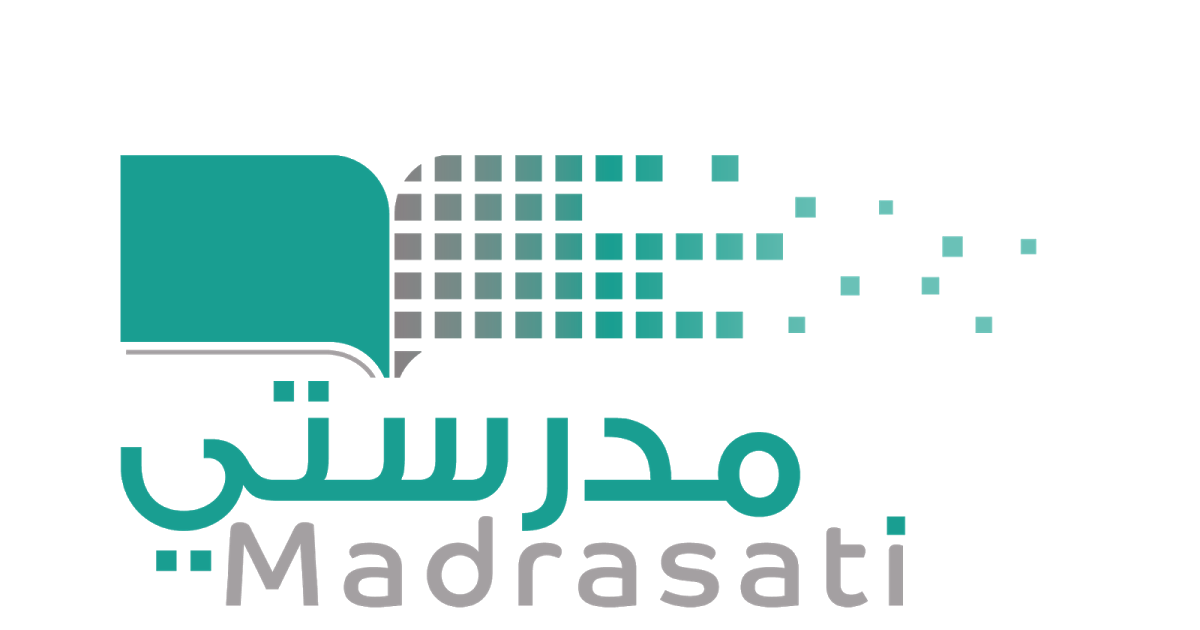 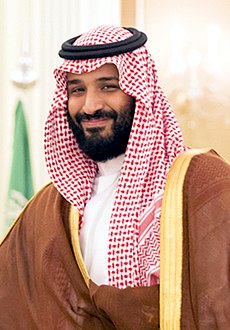 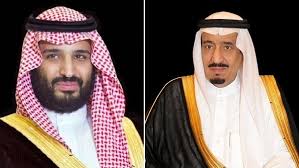 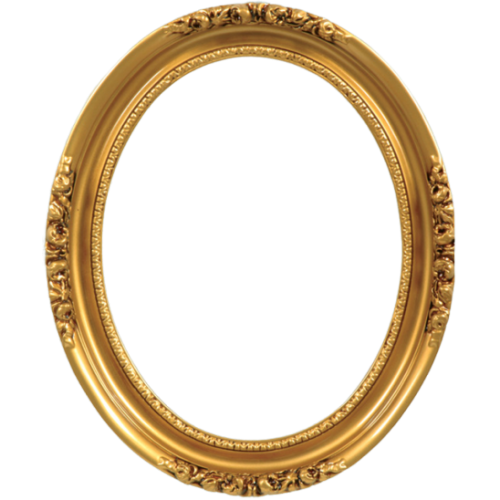 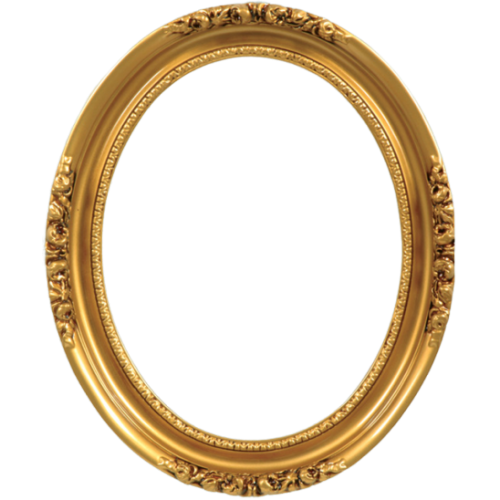 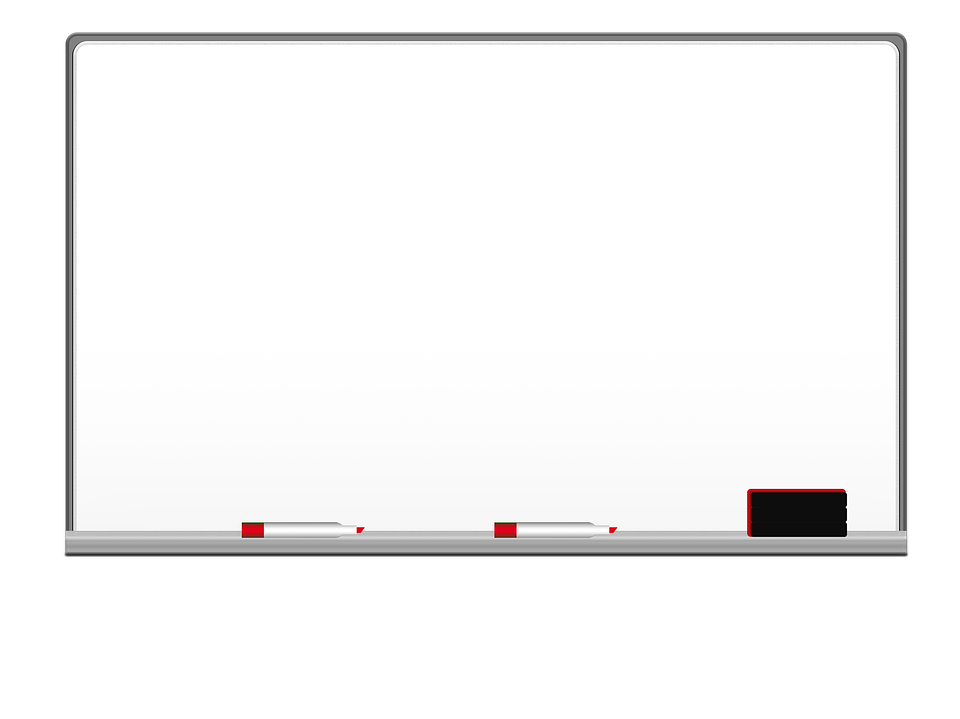 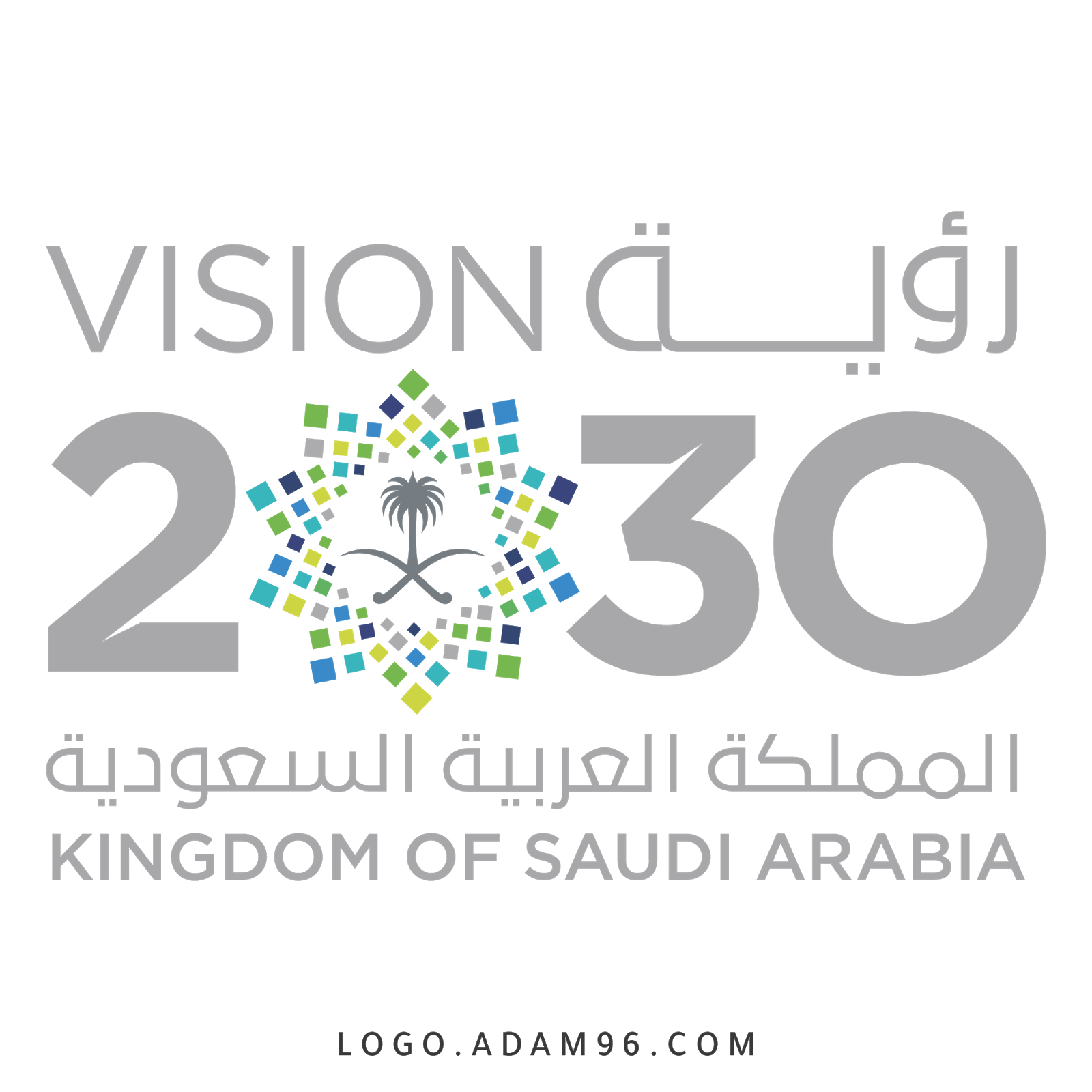 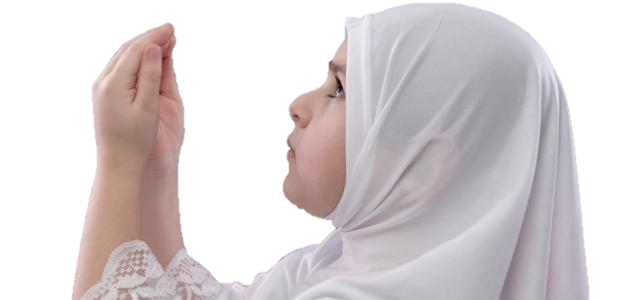 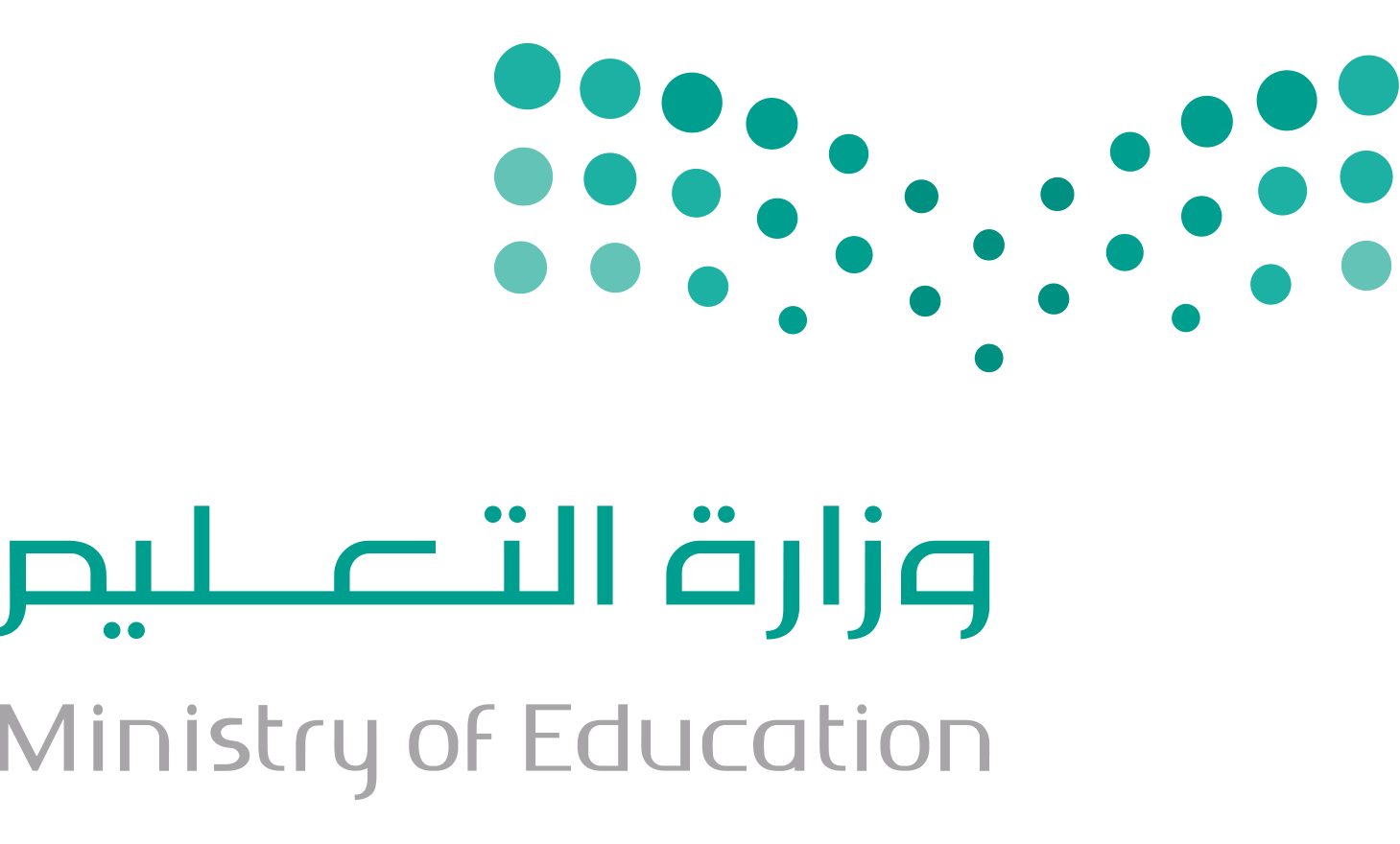 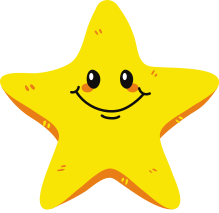 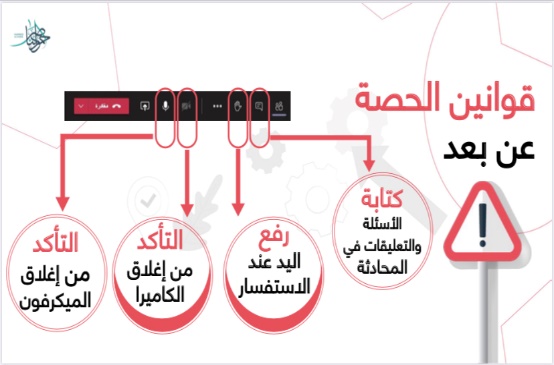 قراءة الصور
رب اشرح لي صدري ويسر لي أمري وأحلل عقدة من لساني يفقه قولي
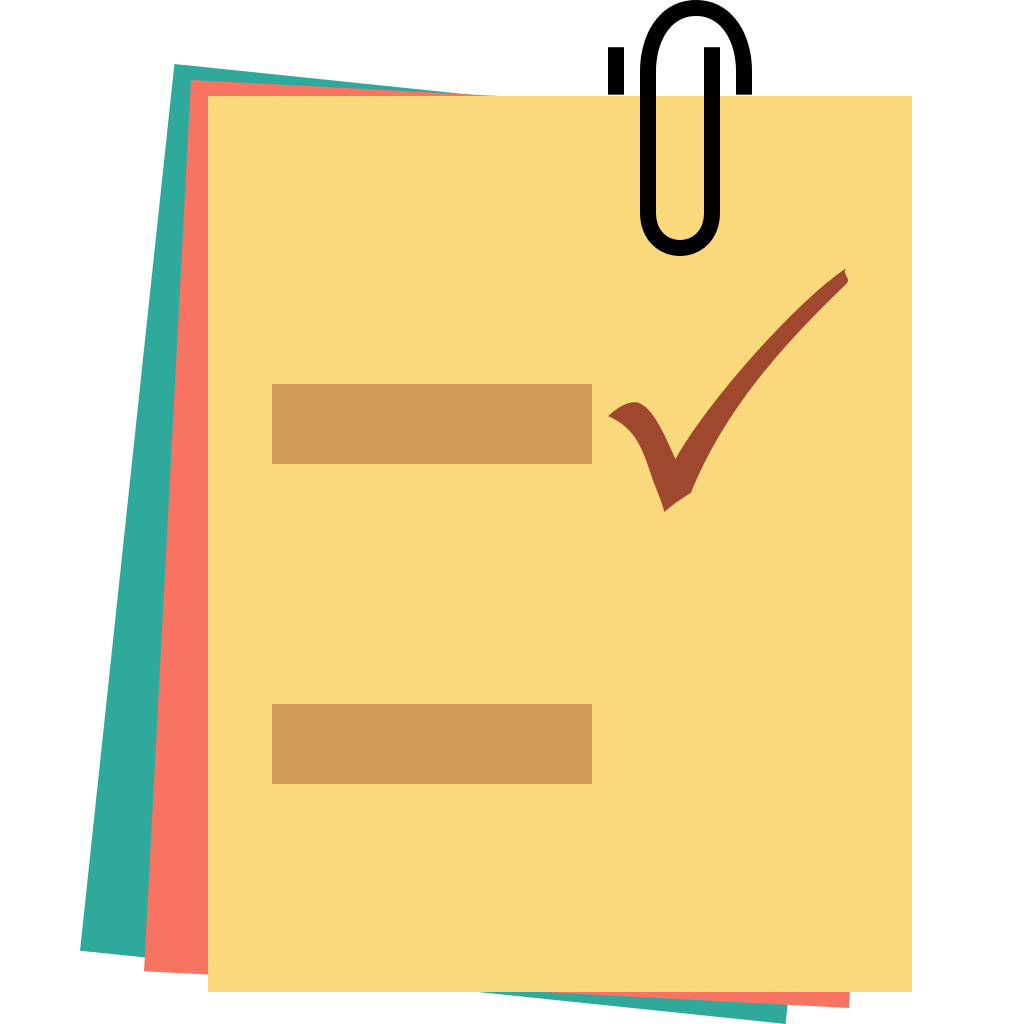 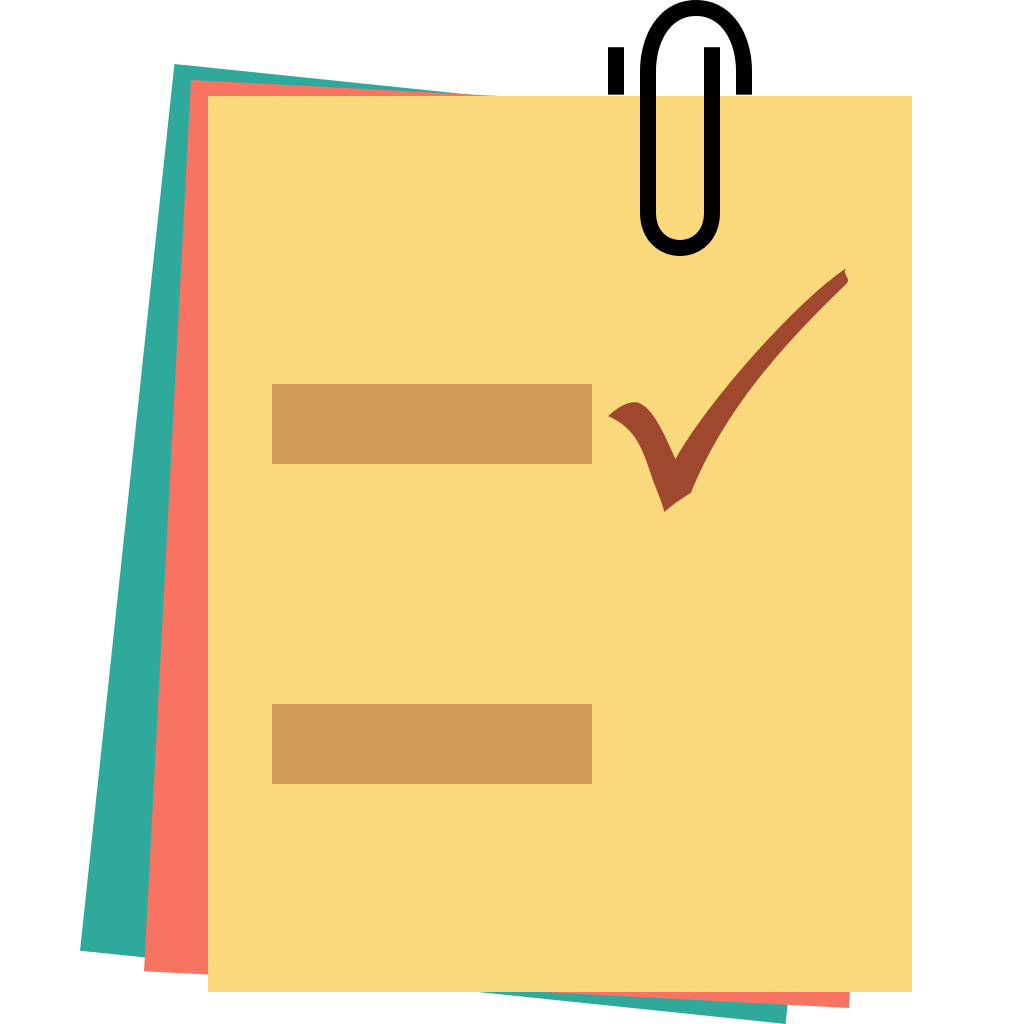 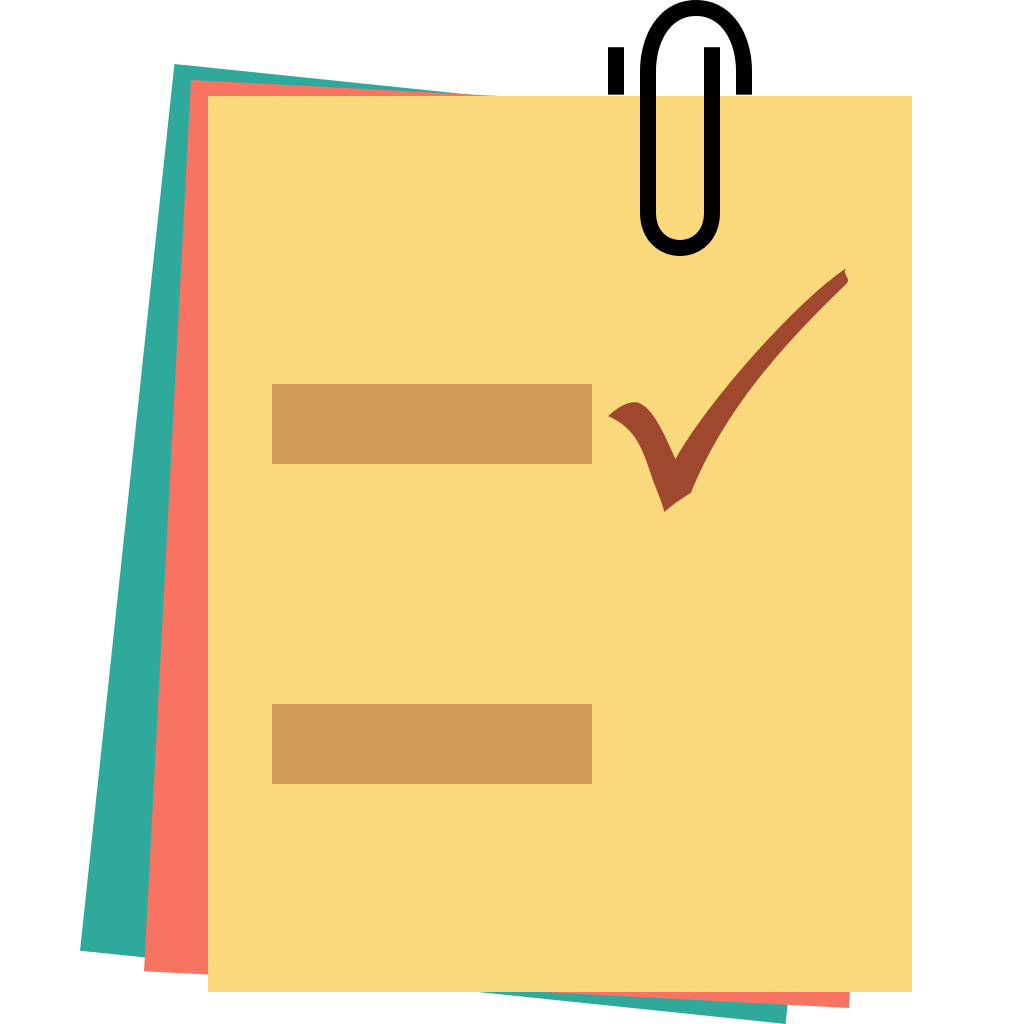 ننطلق
الحضور
جدول التعلم
الدعاء
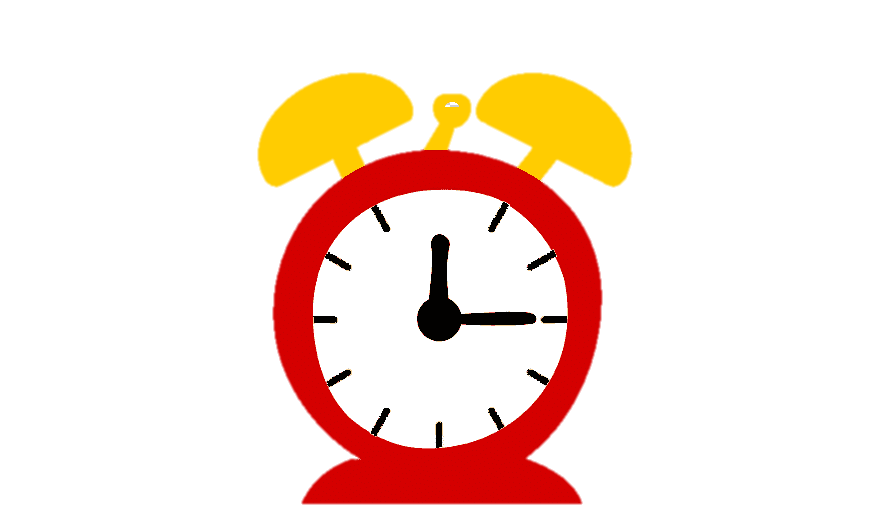 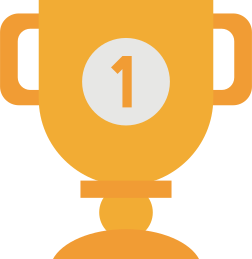 التفكير الناقد
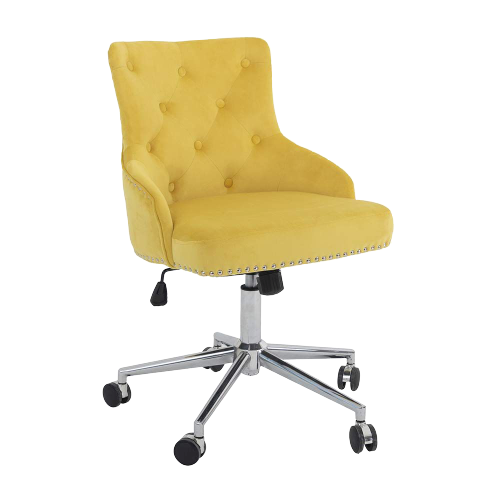 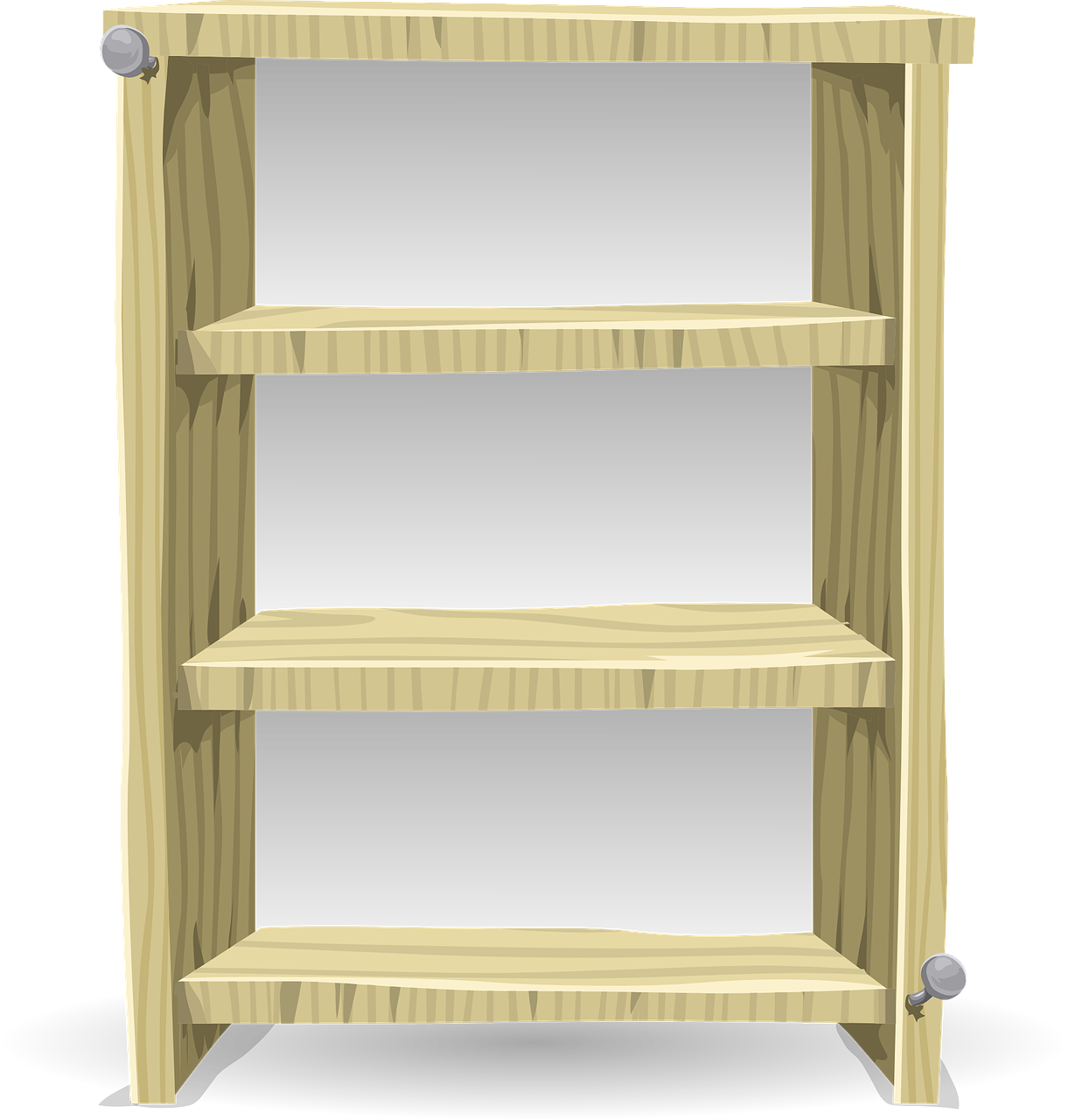 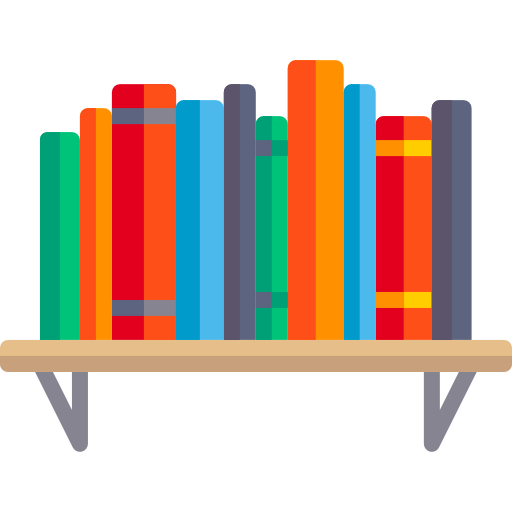 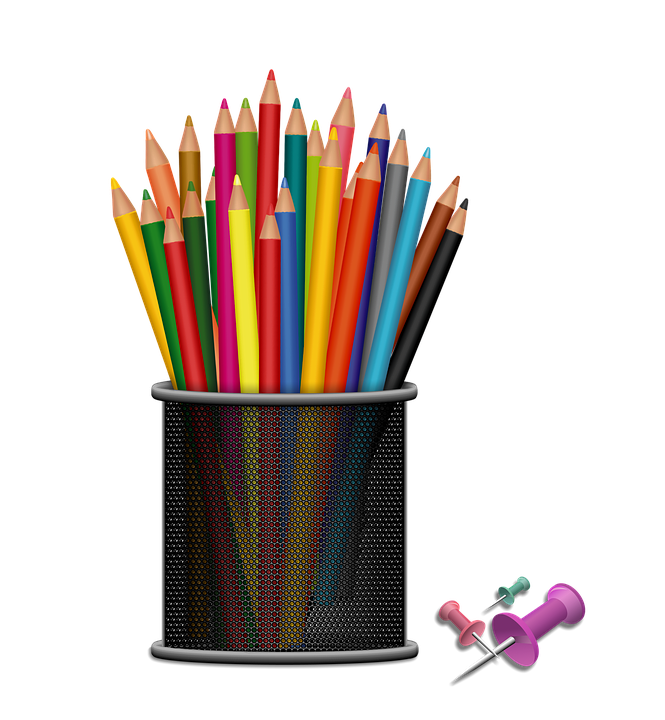 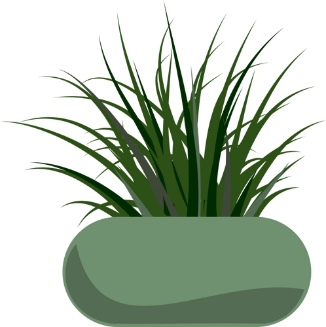 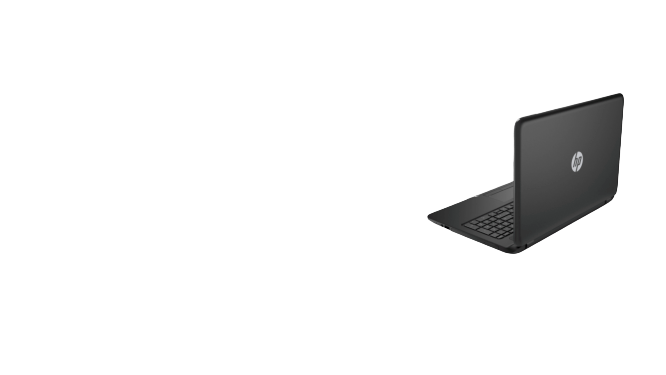 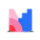 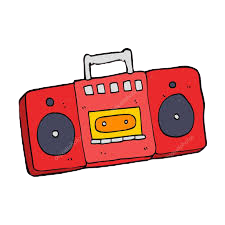 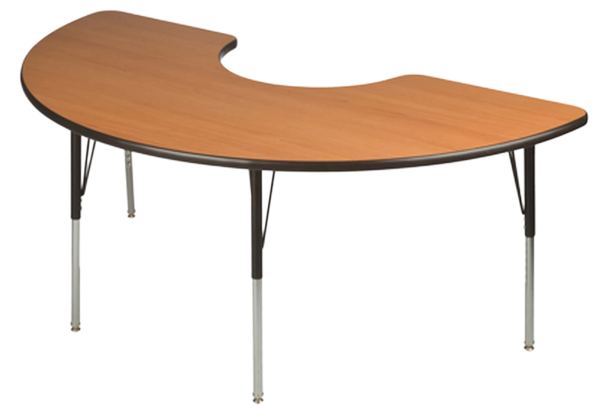 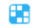 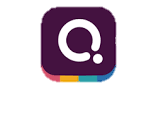 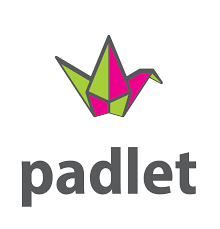 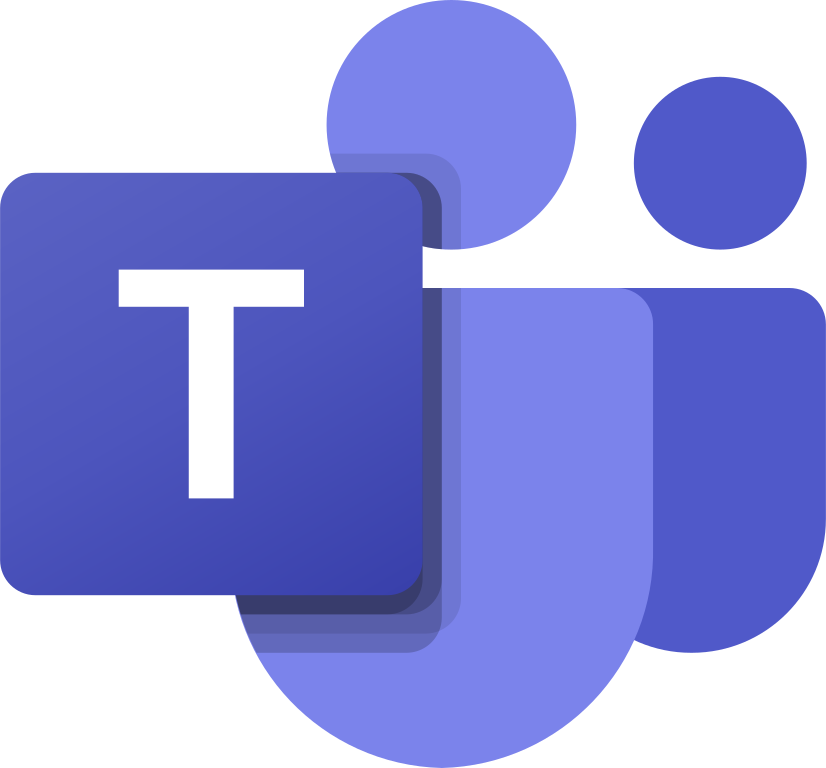 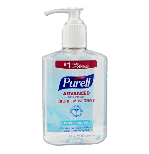 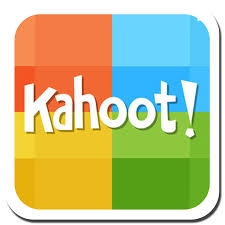 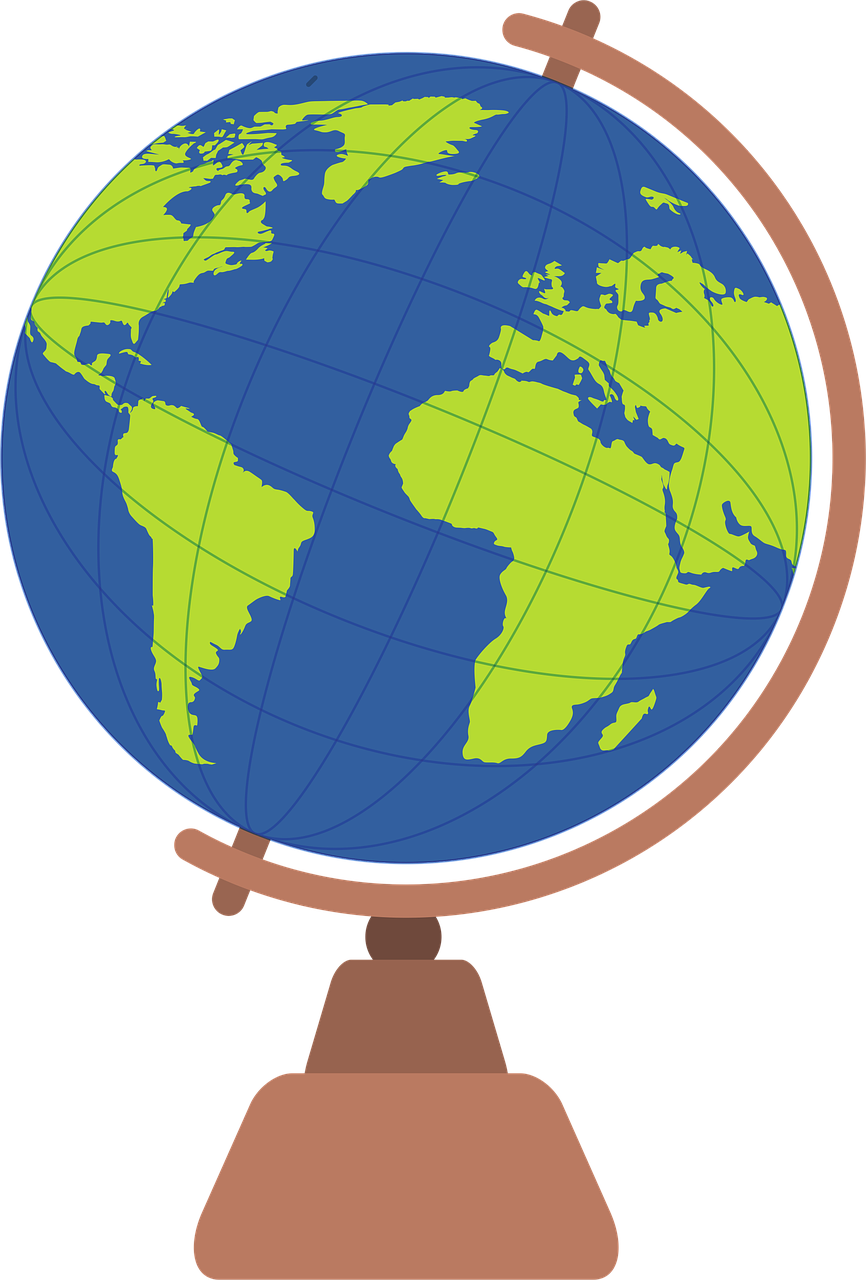 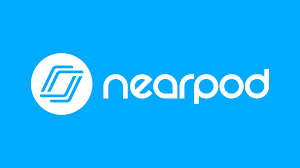 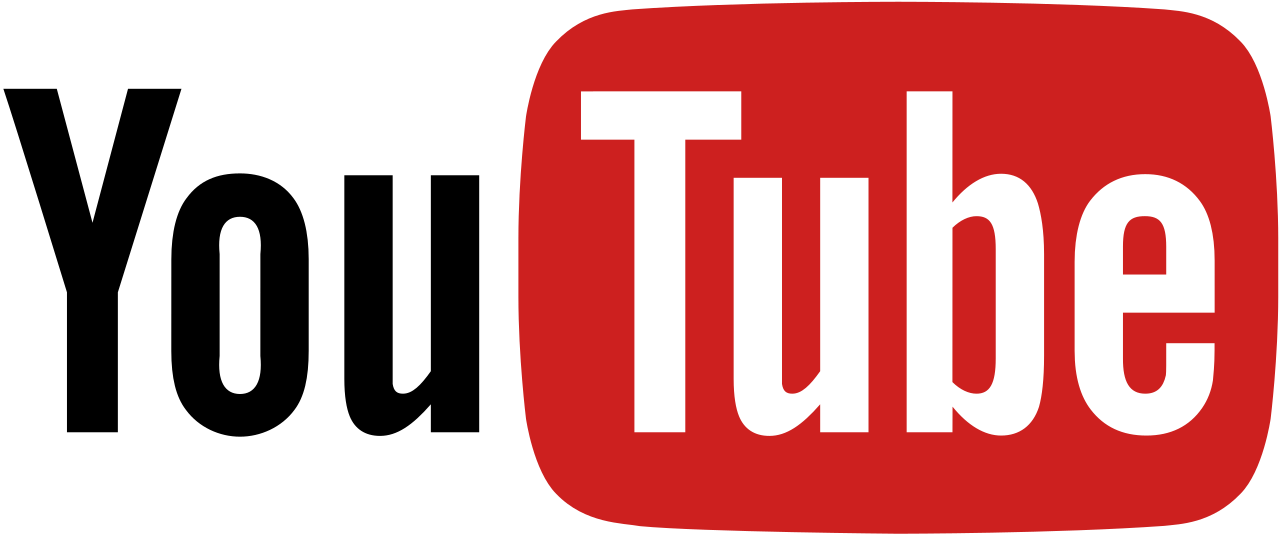 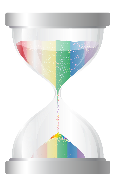 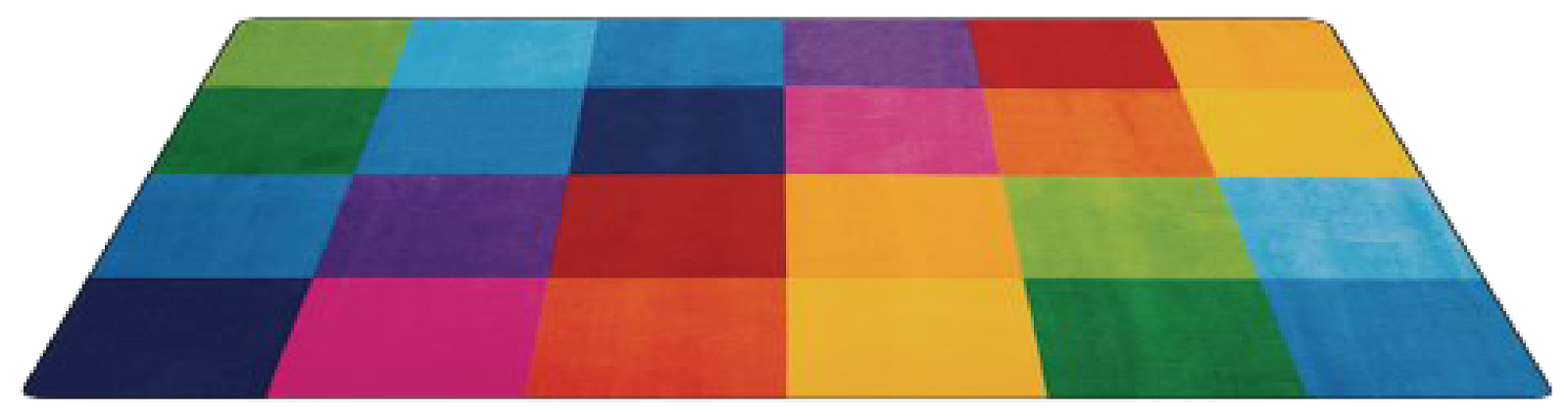 قوانين التعلم عن بعد :
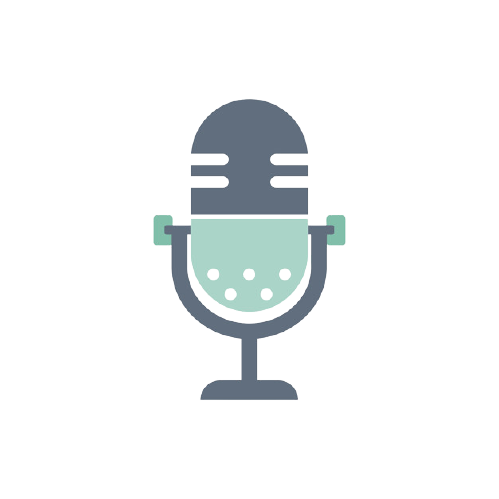 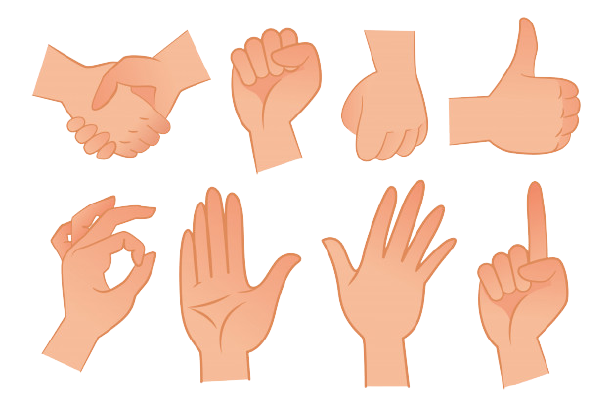 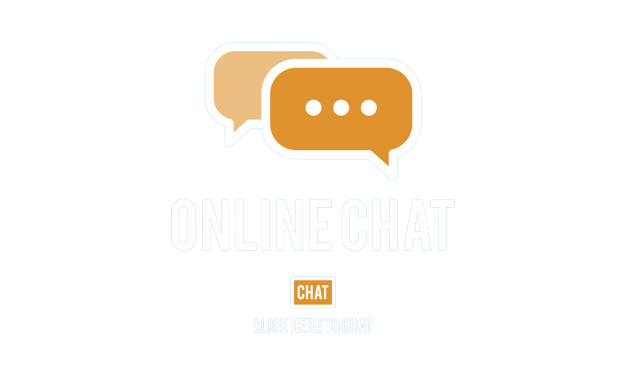 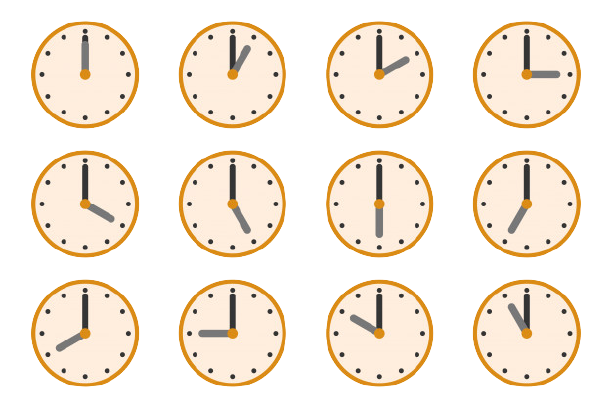 عدم الكتابة في دردشة الاجتماع إلا بإذن المعلم
إغلاق مكبّر الصوت و عدم فتحه إلا بإذن المعلم.
رفع اليد عند المشاركة 
و انتظار الموافقة.
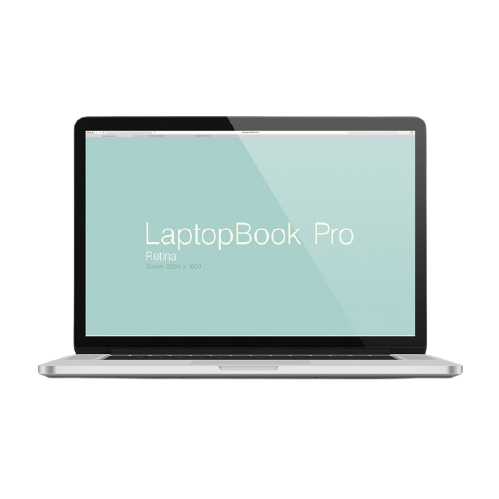 الحضور قبل الحصة الدراسية و عدم المغادرة إلا بعد انتهائها.
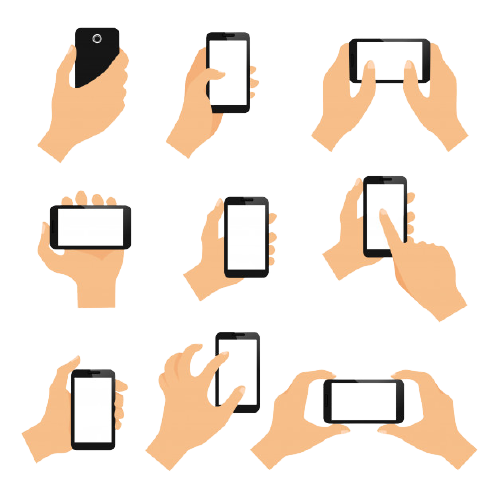 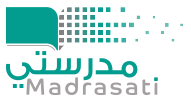 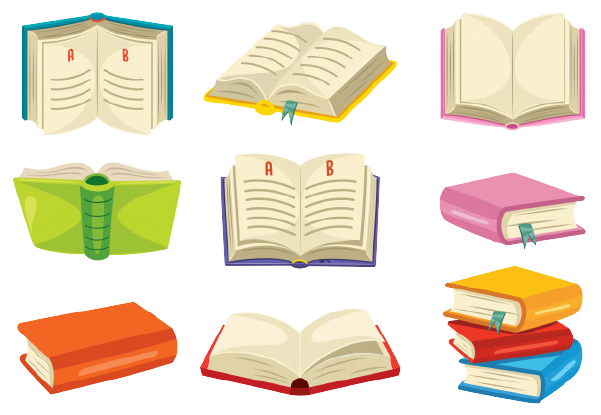 المراجعة اليومية للدروس السابقة.
المشاركة و التفاعل أثناء الحصة.
حل الواجبات و إرسالها في الموعد المحدد.
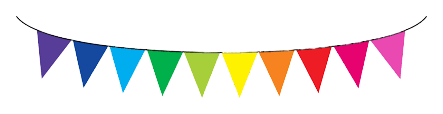 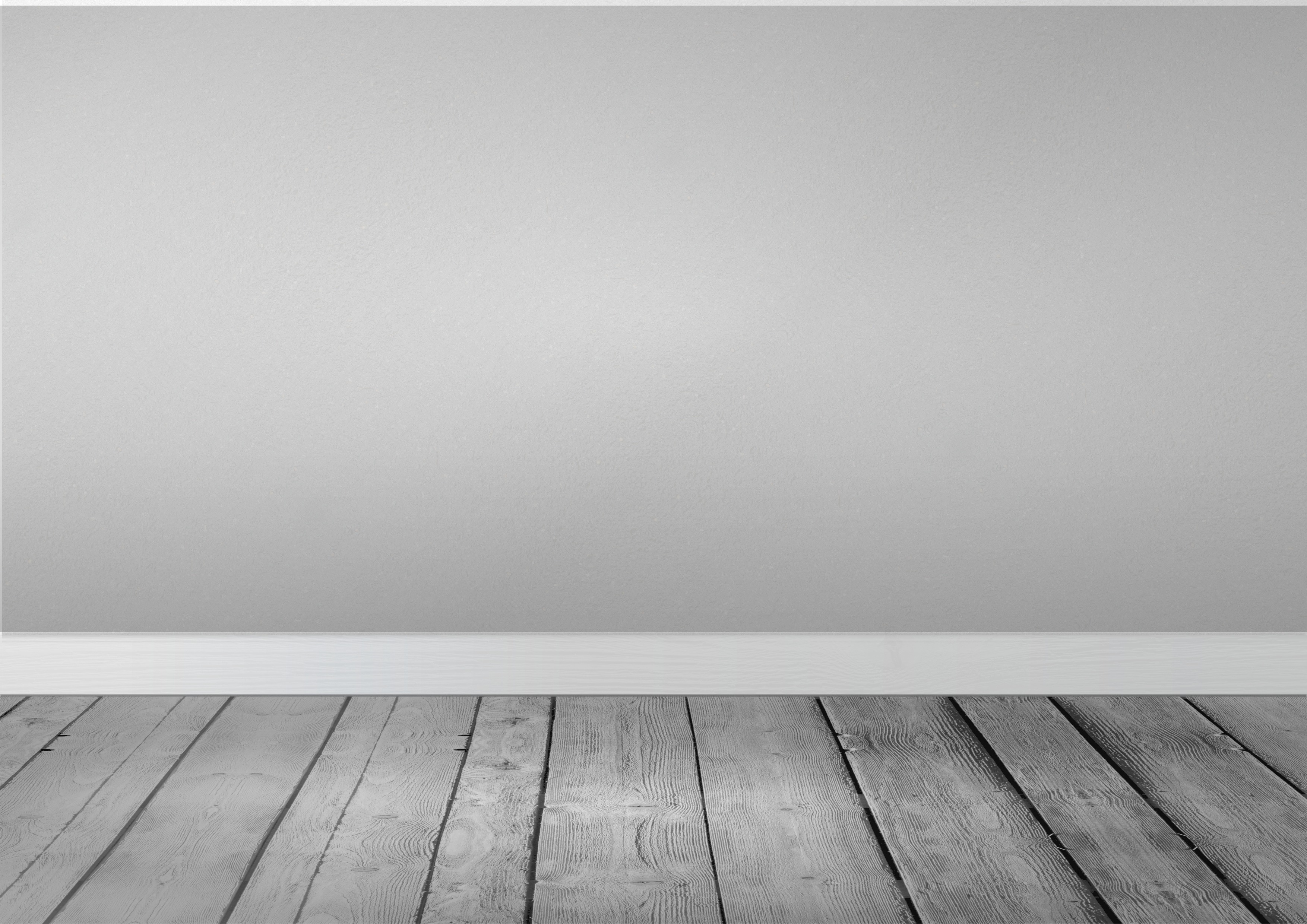 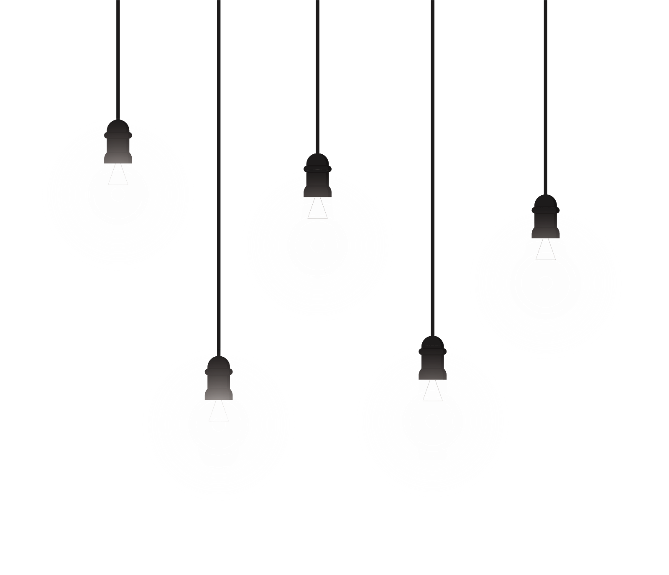 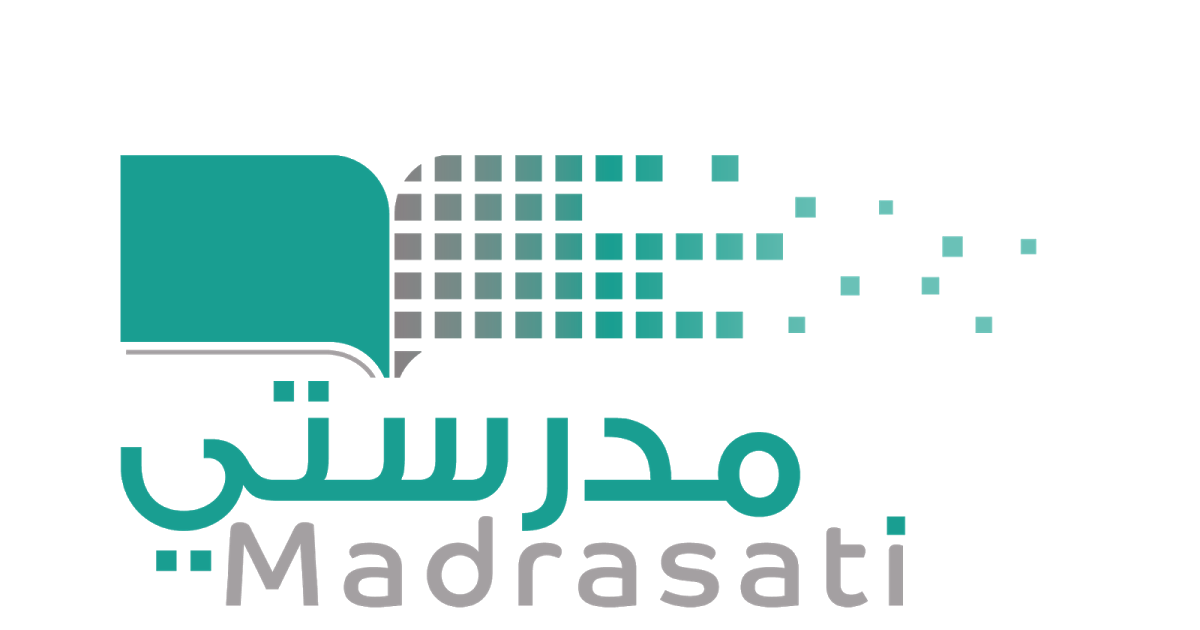 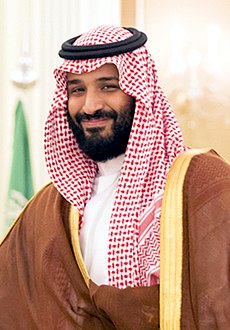 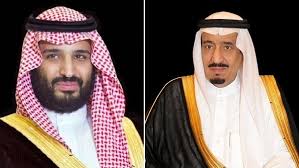 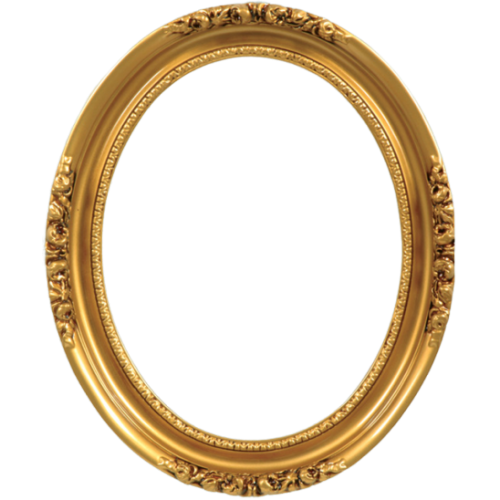 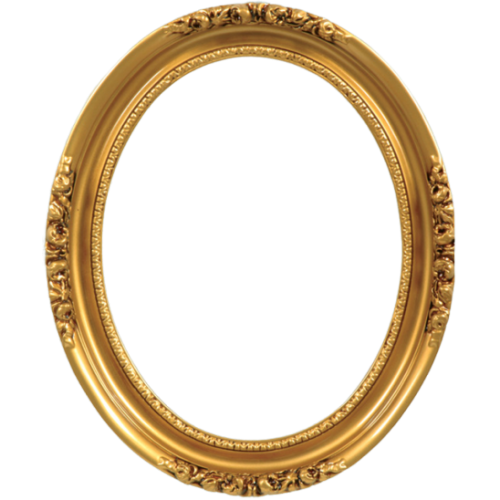 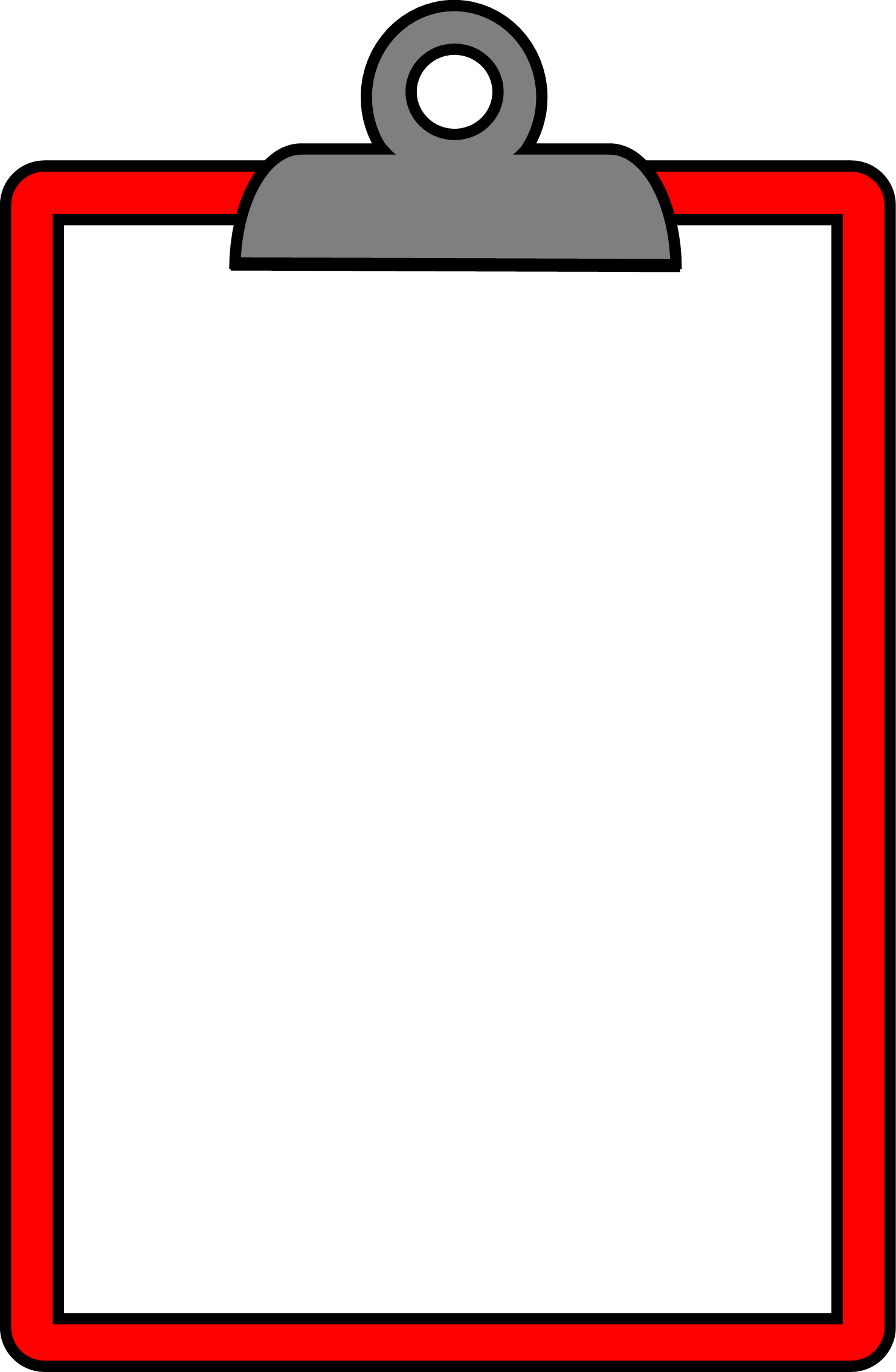 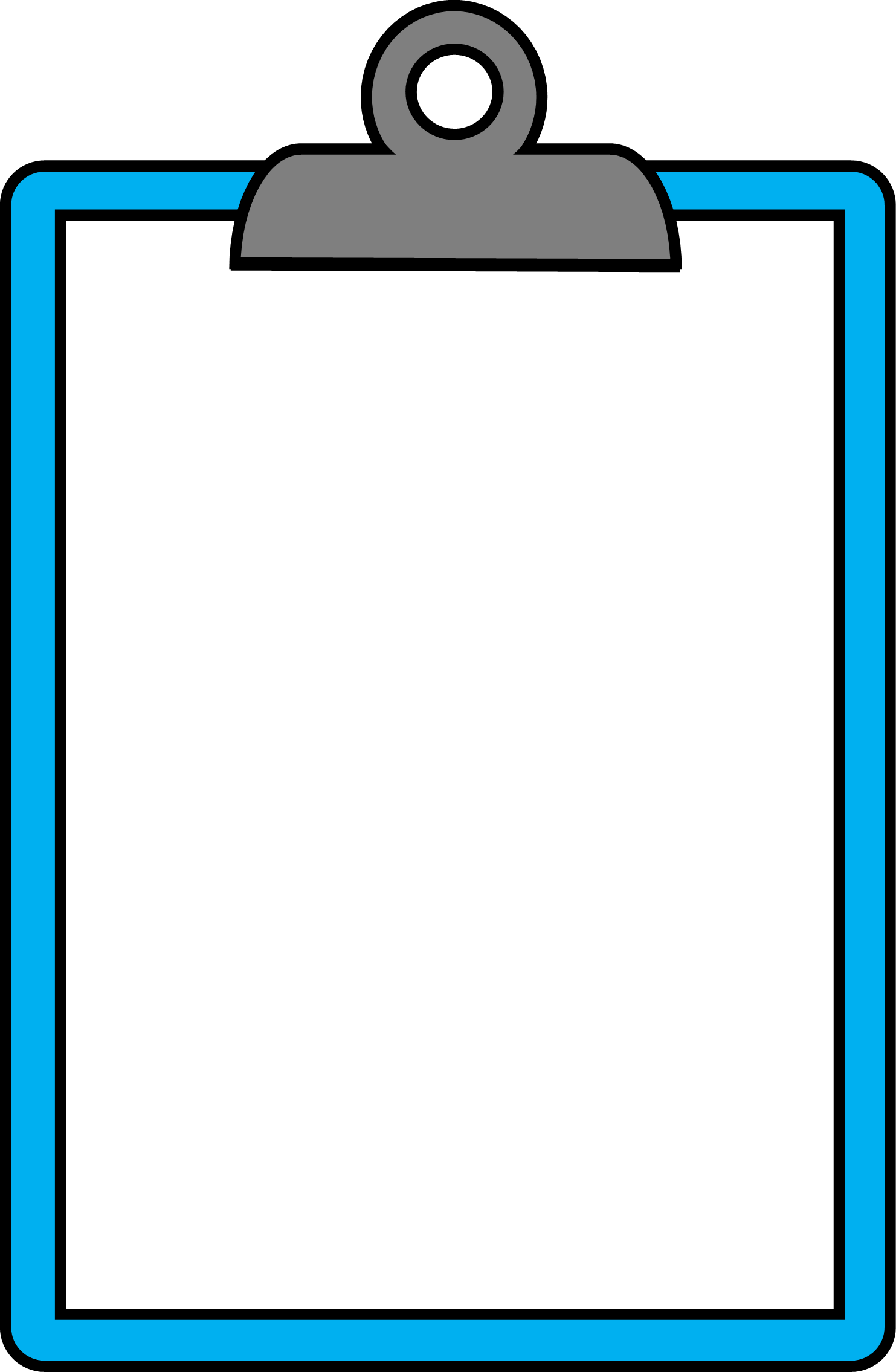 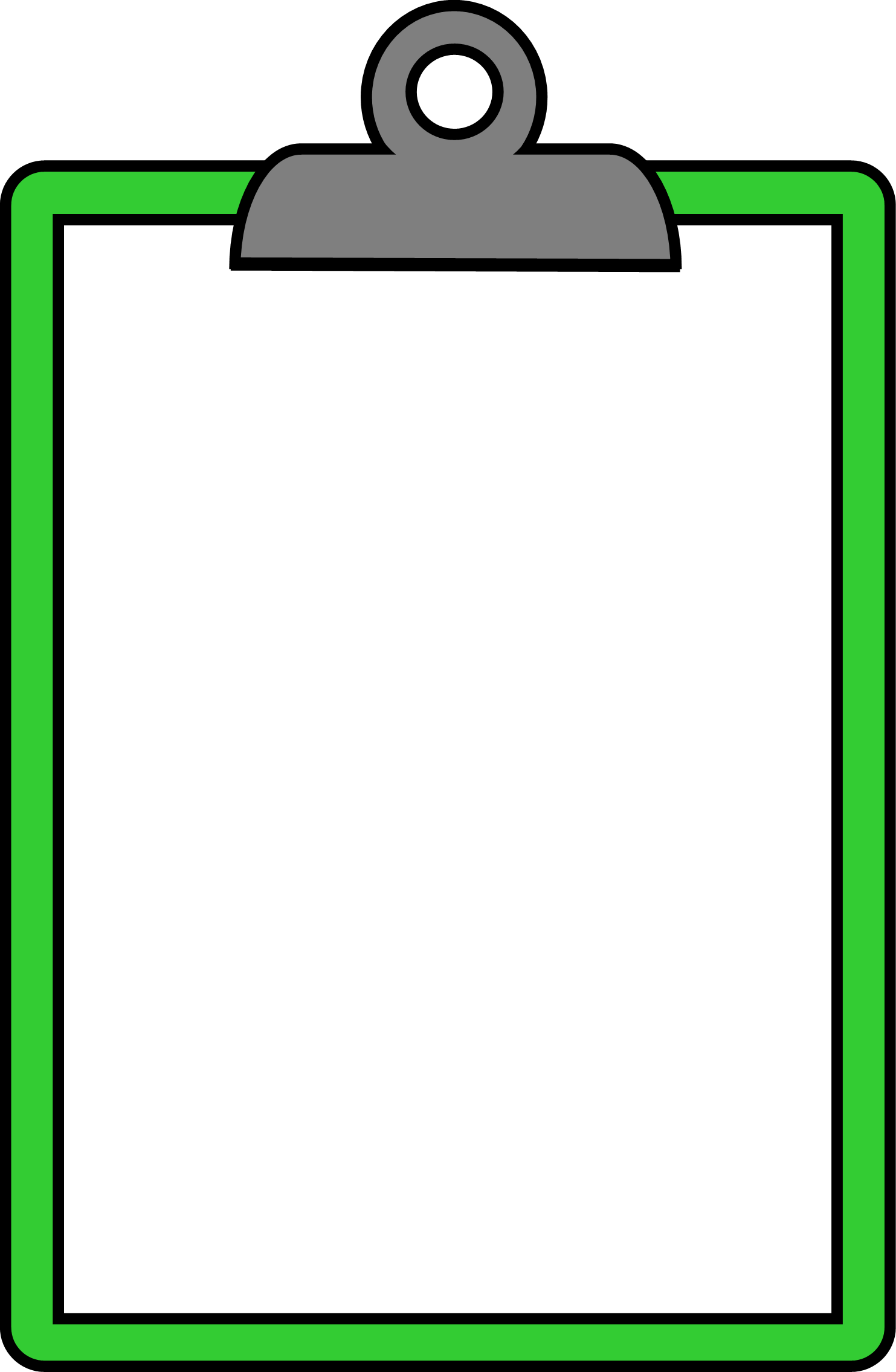 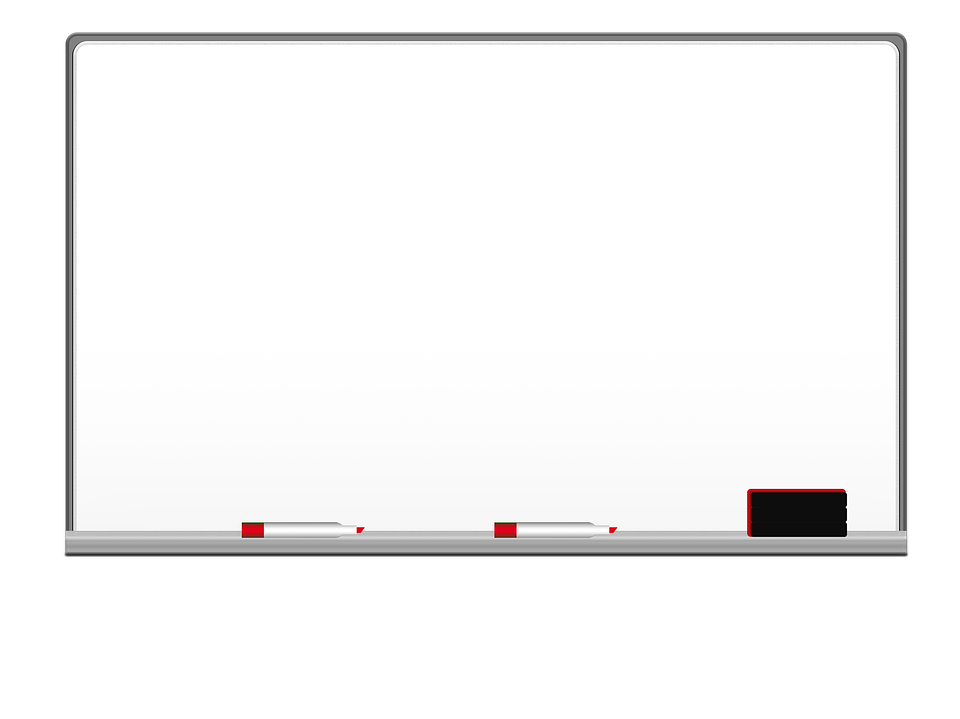 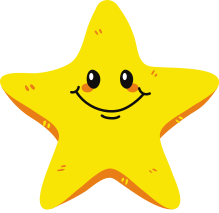 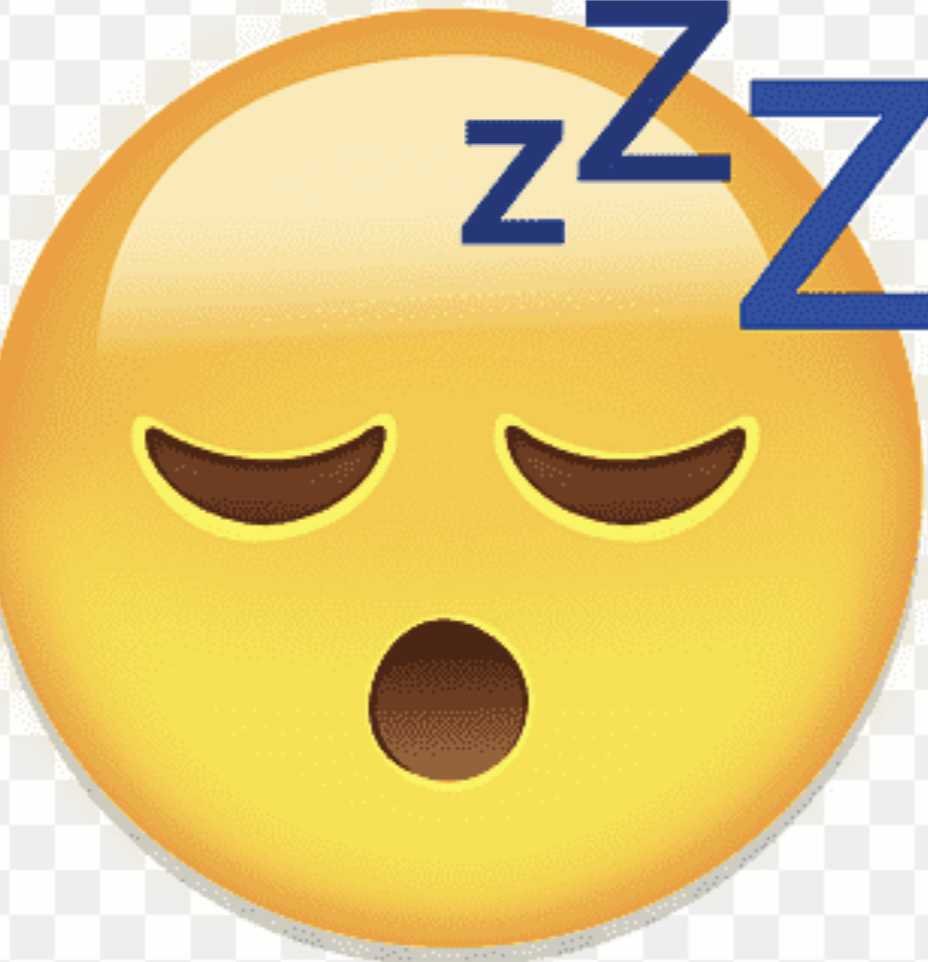 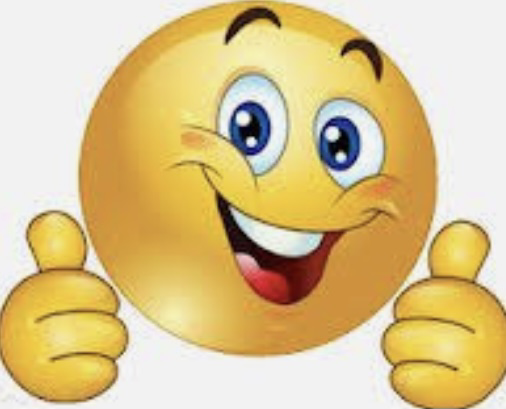 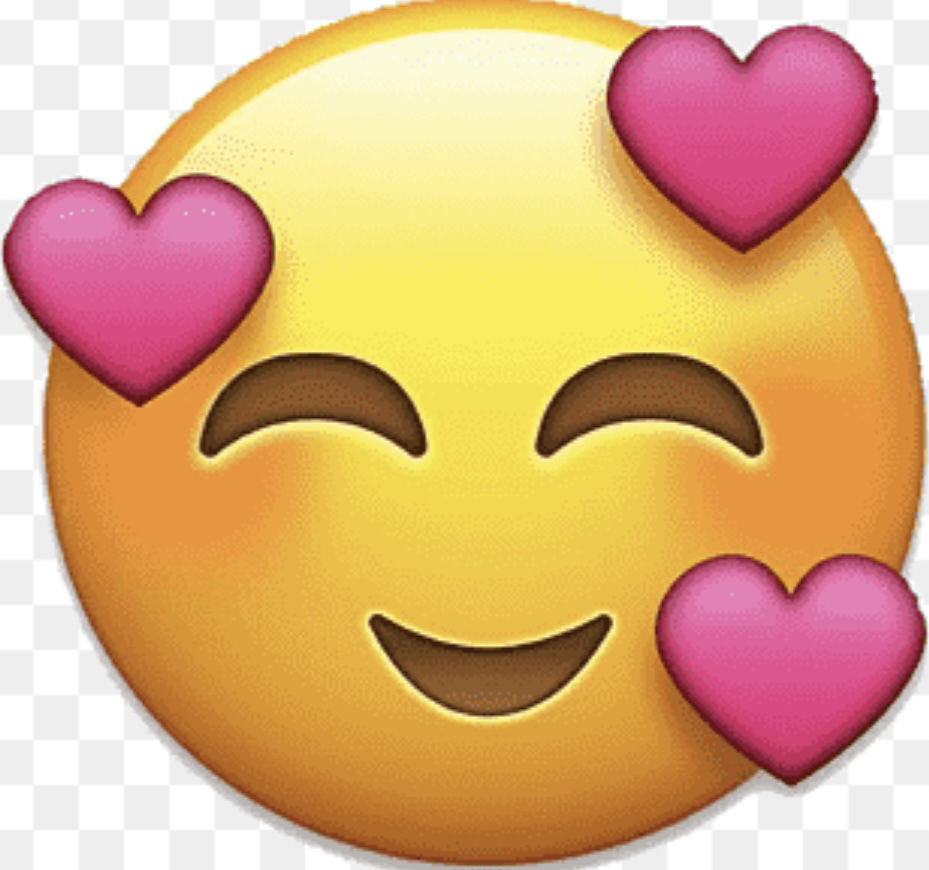 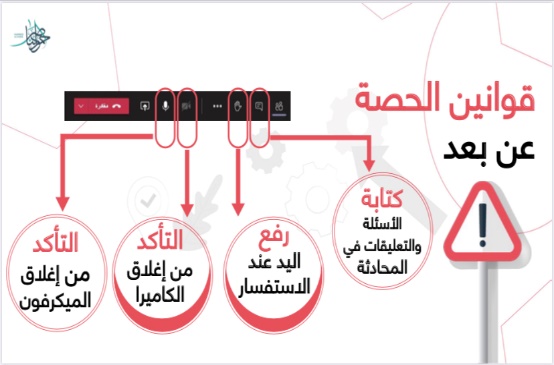 قراءة الصور
١
٣
٢
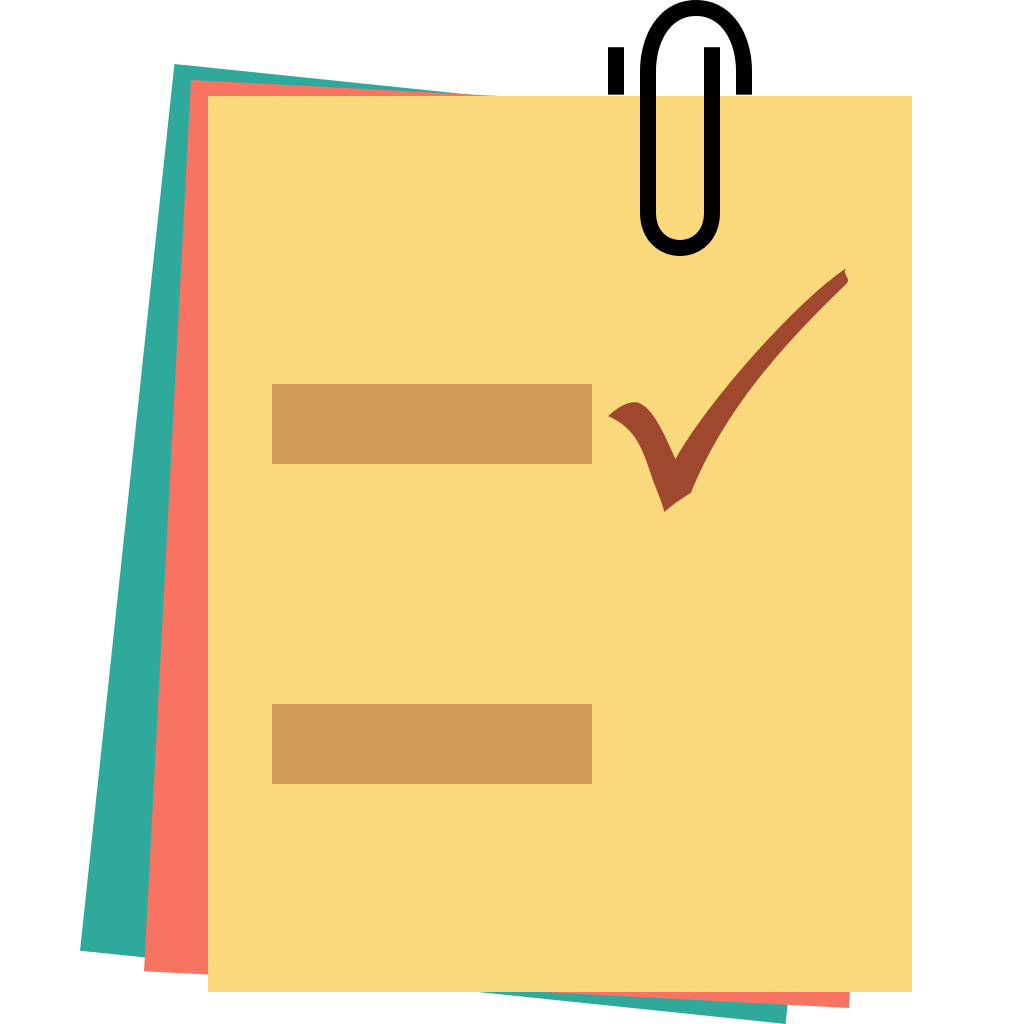 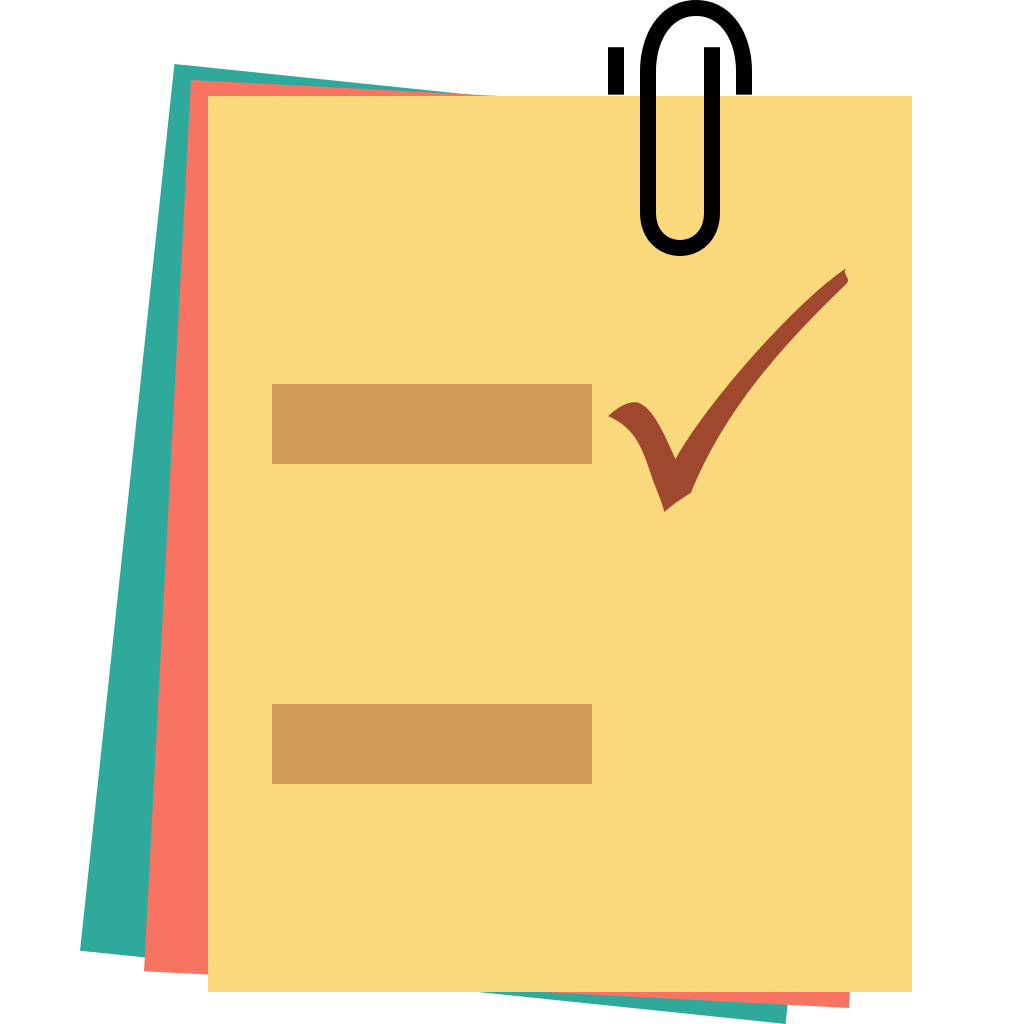 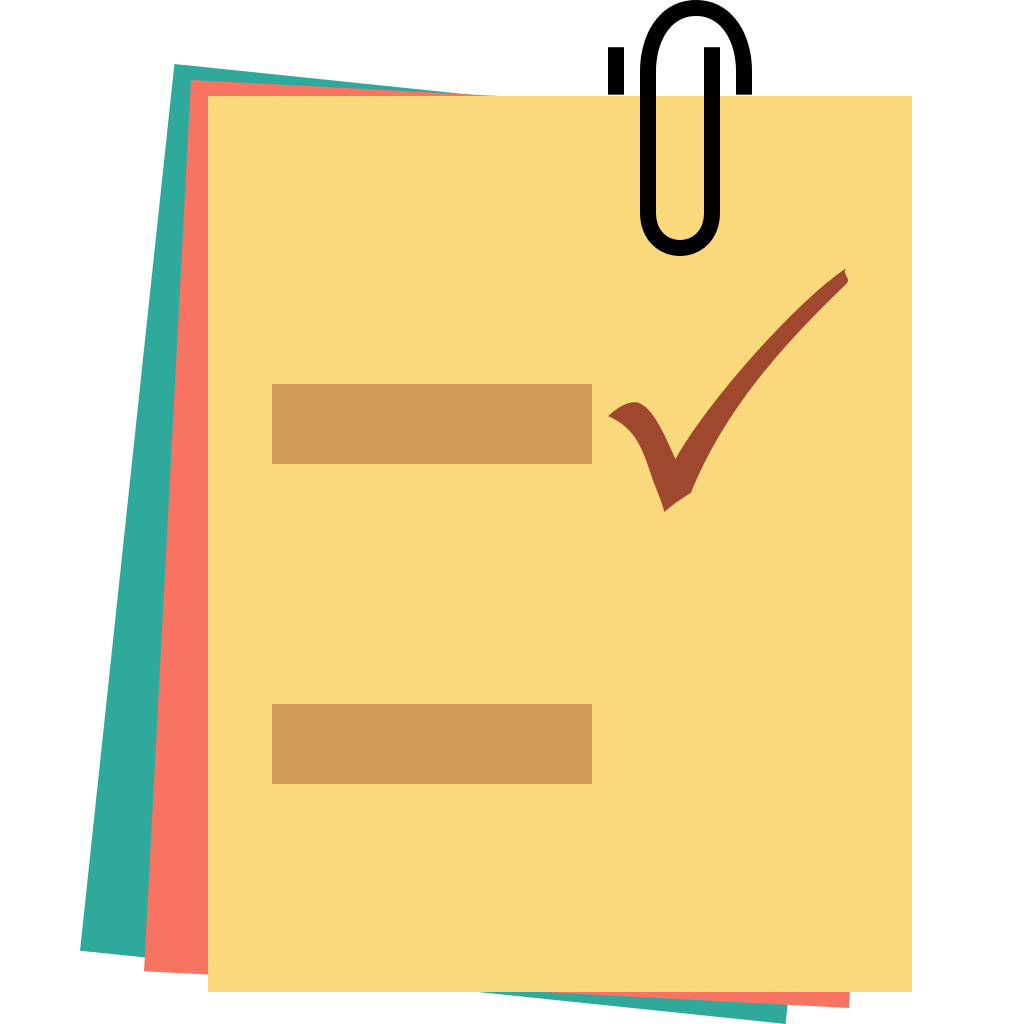 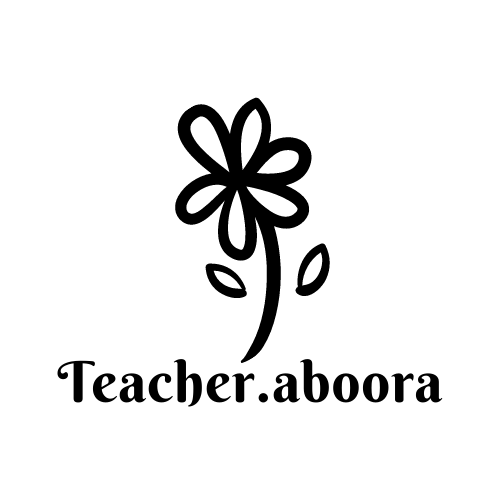 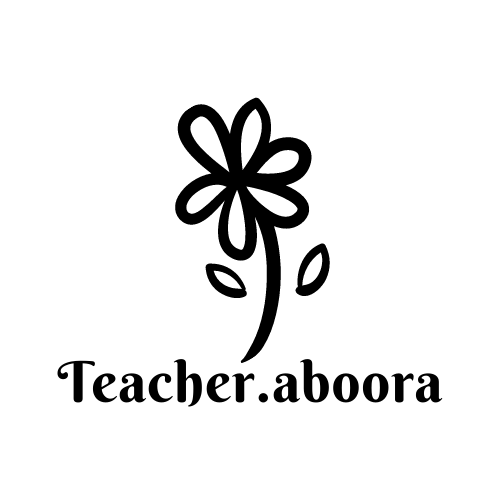 ننطلق
الحضور
جدول التعلم
الدعاء
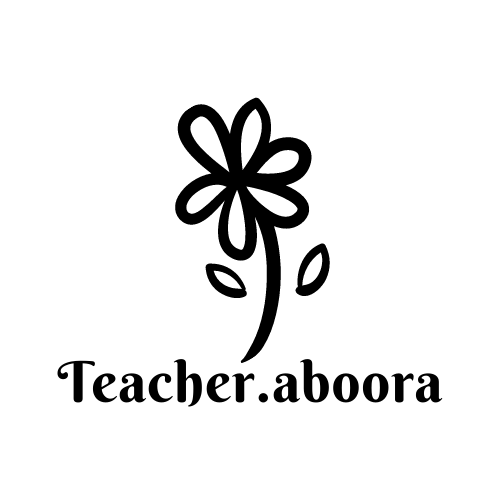 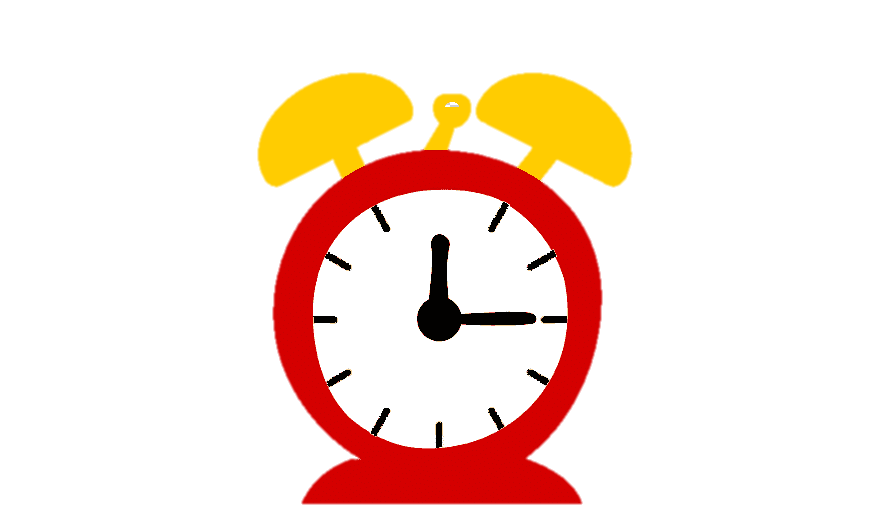 اختاري الوجه الذي يُعبّر عن 
مشاعركِ واكتبي رقمه
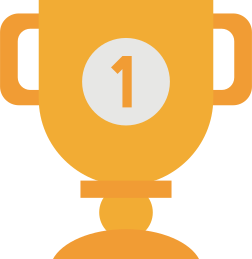 التفكير الناقد
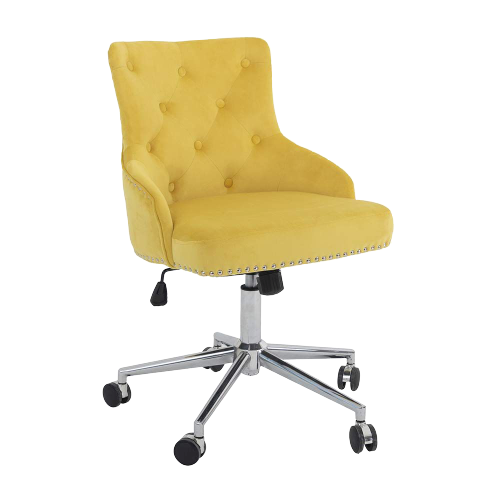 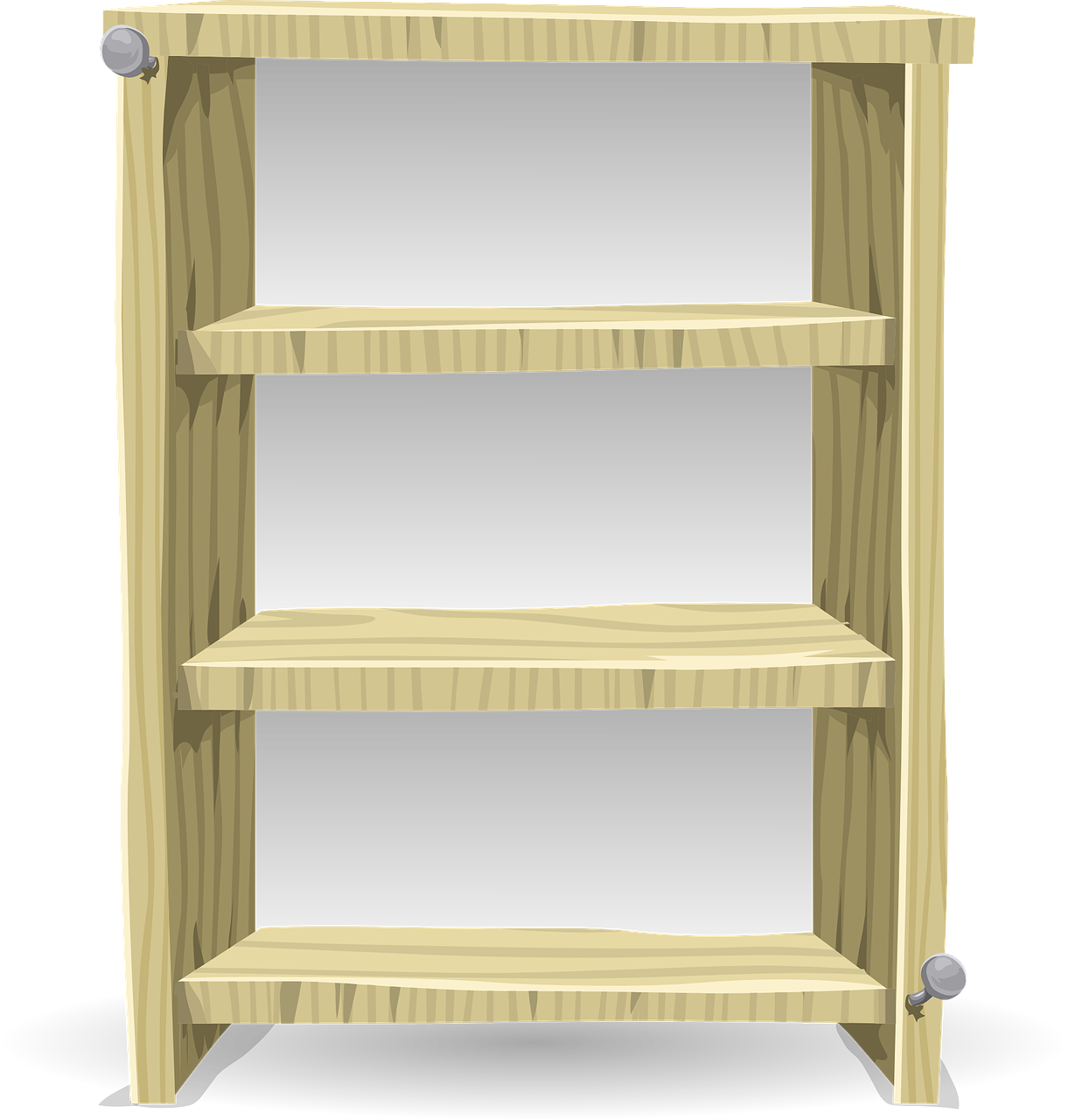 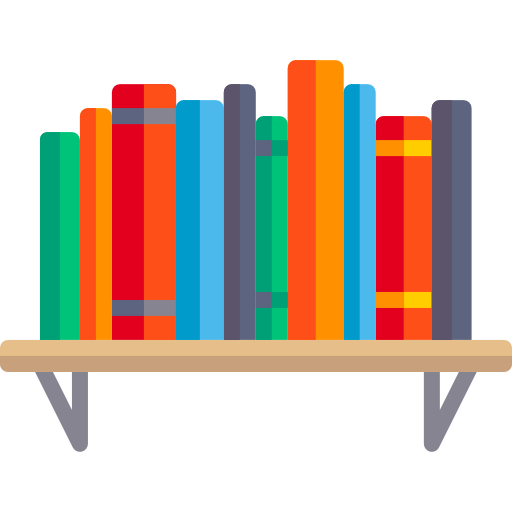 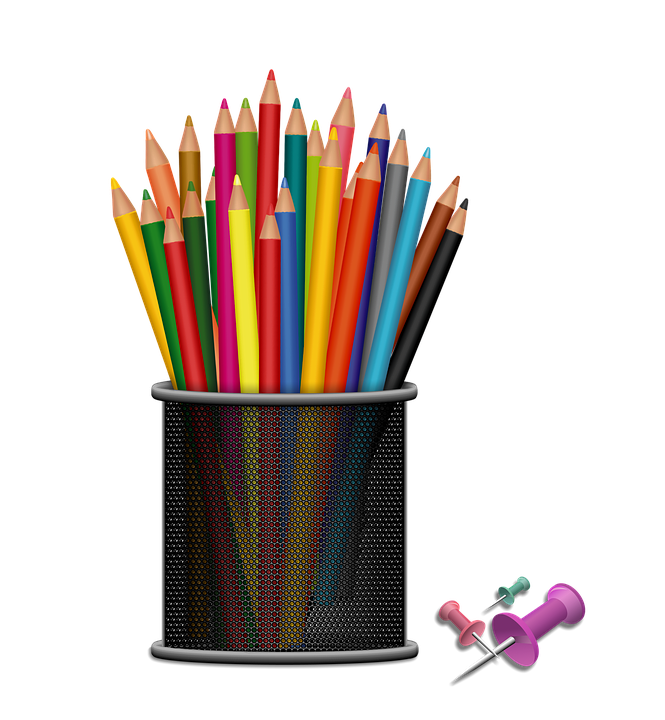 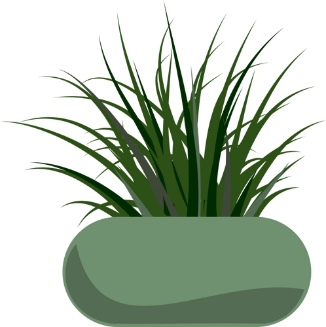 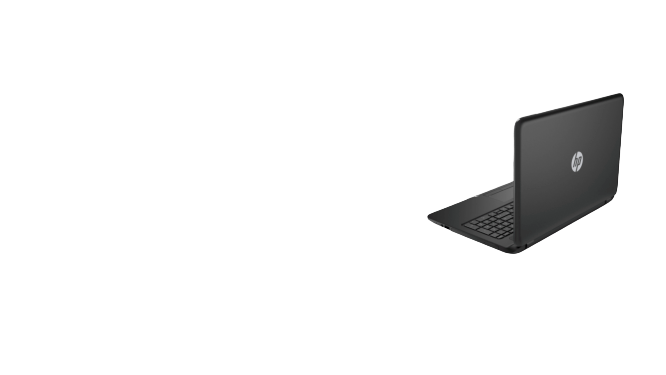 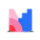 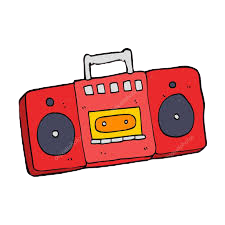 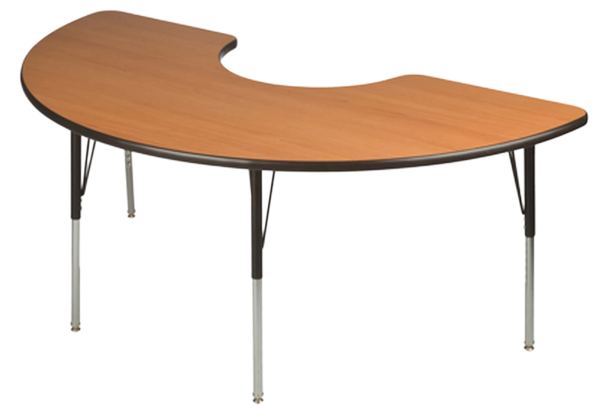 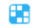 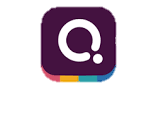 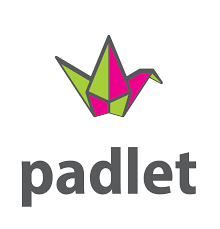 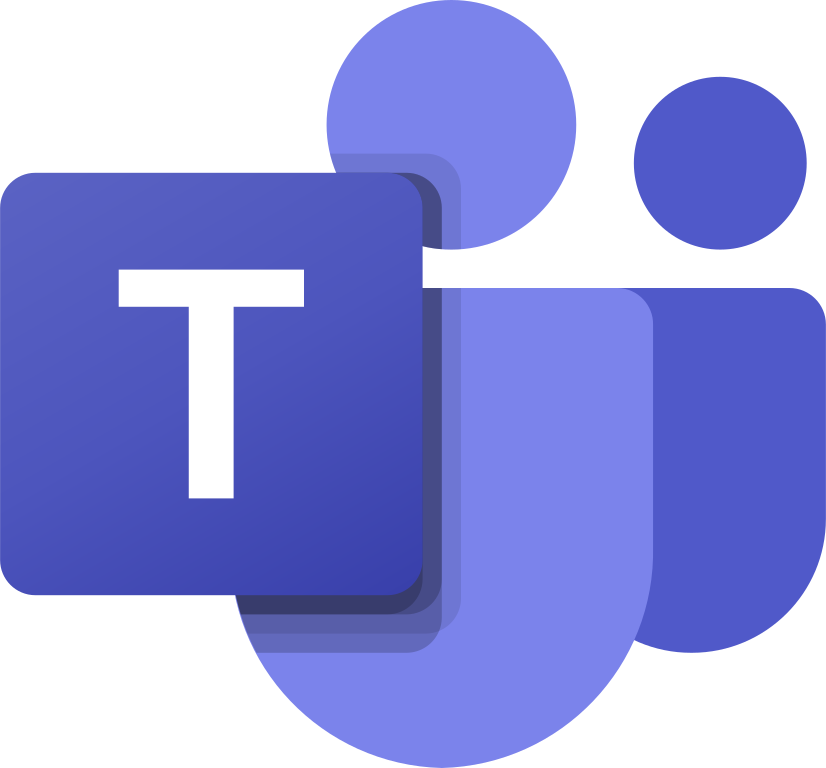 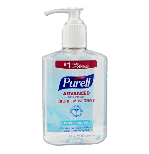 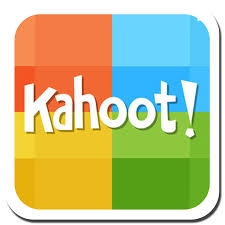 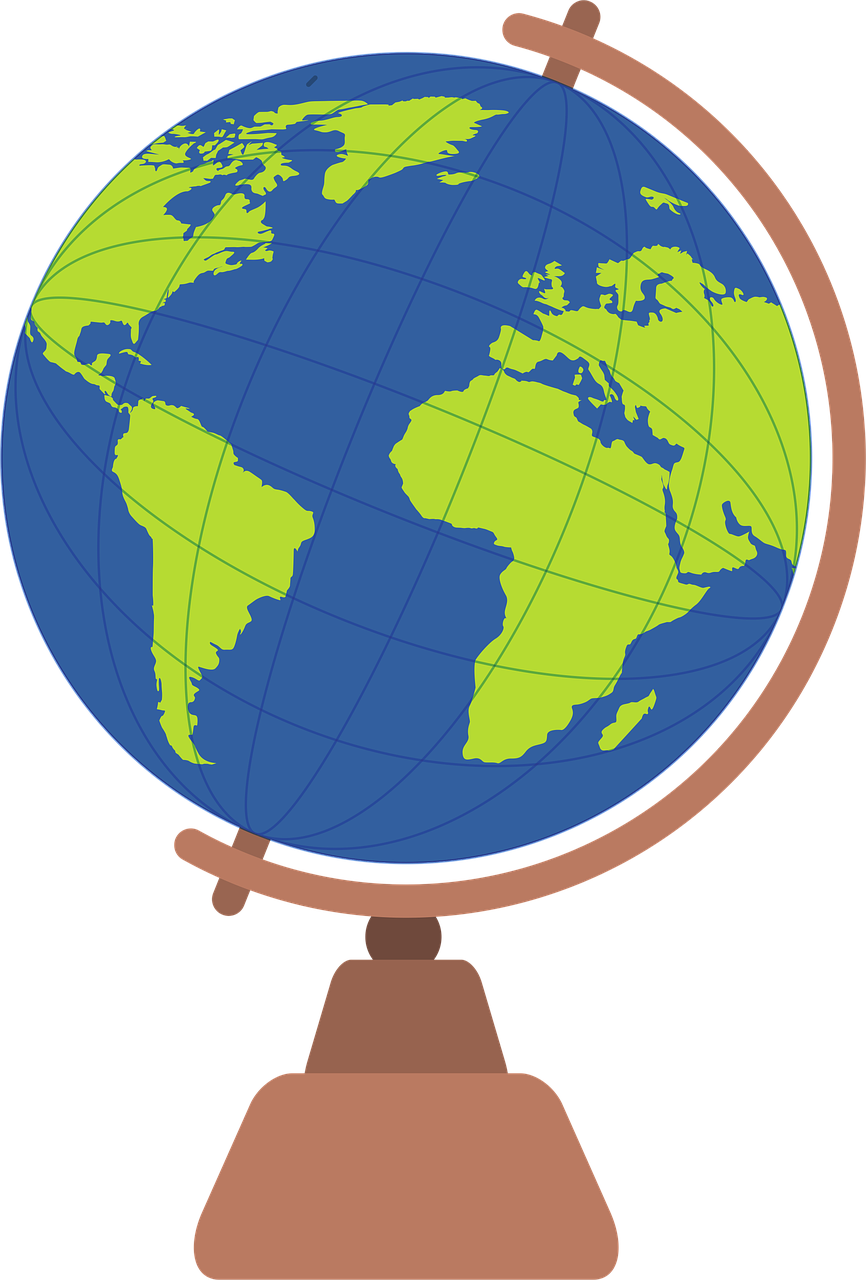 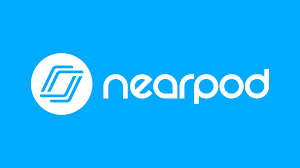 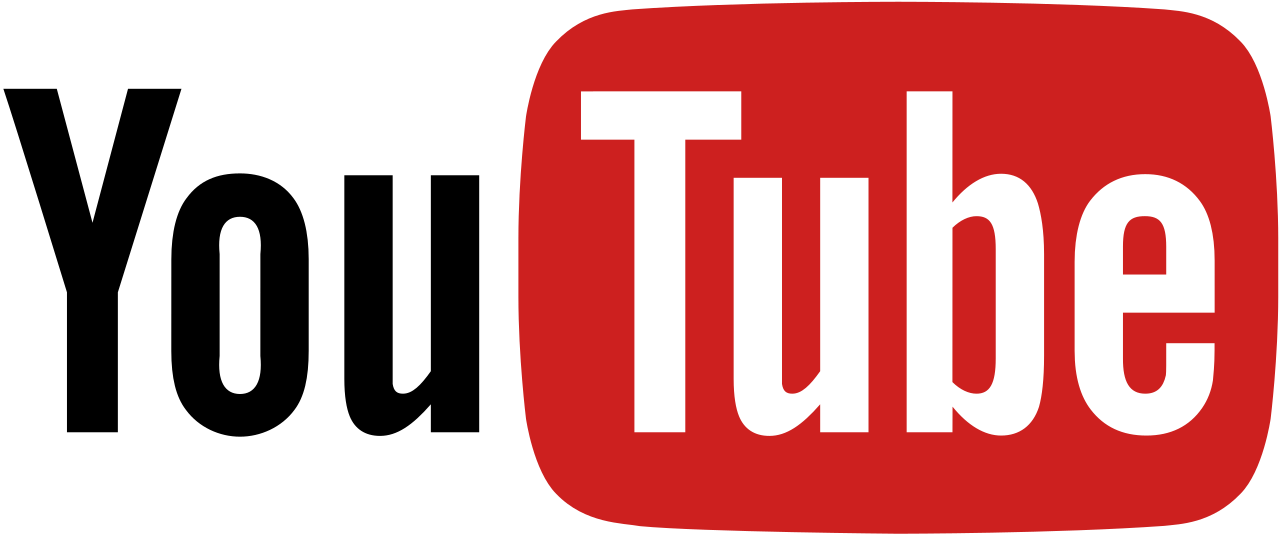 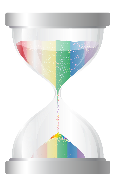 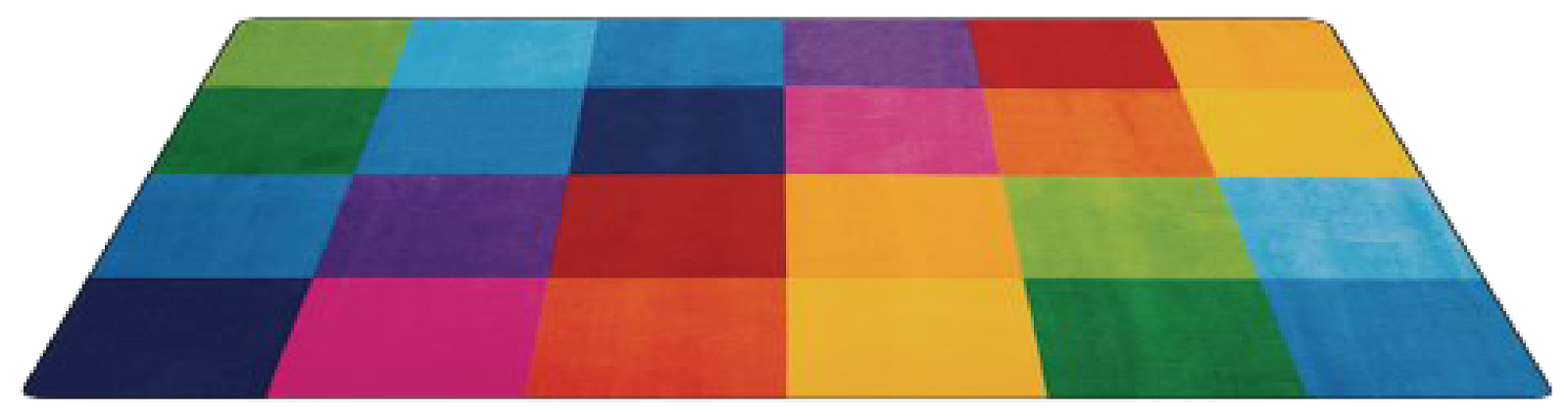 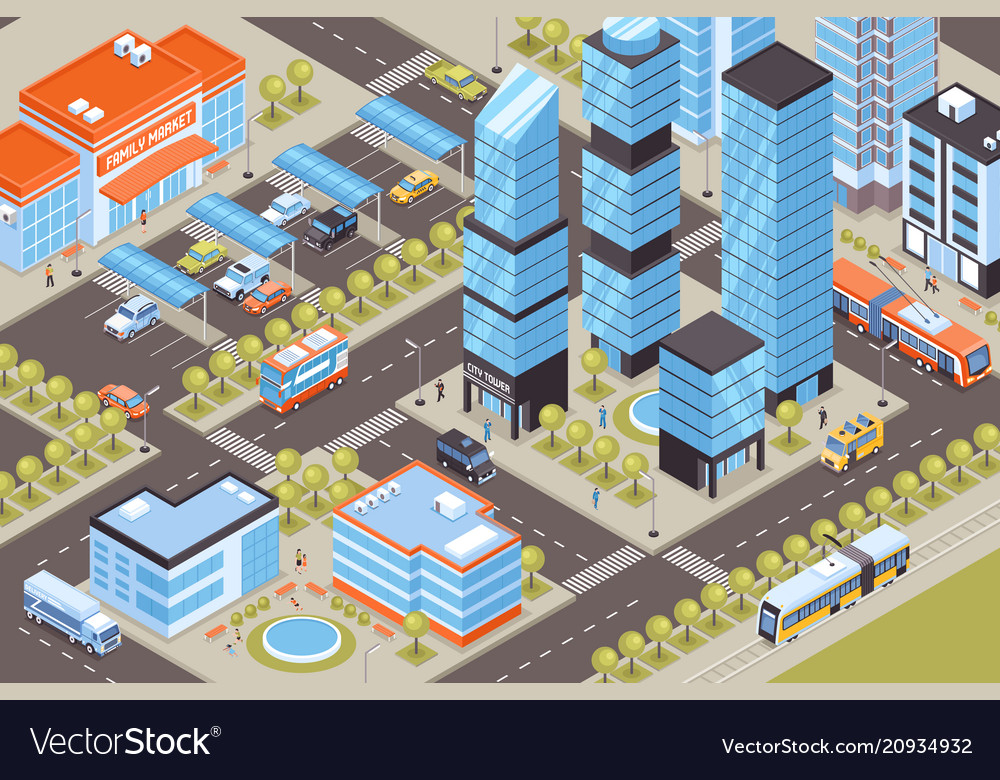 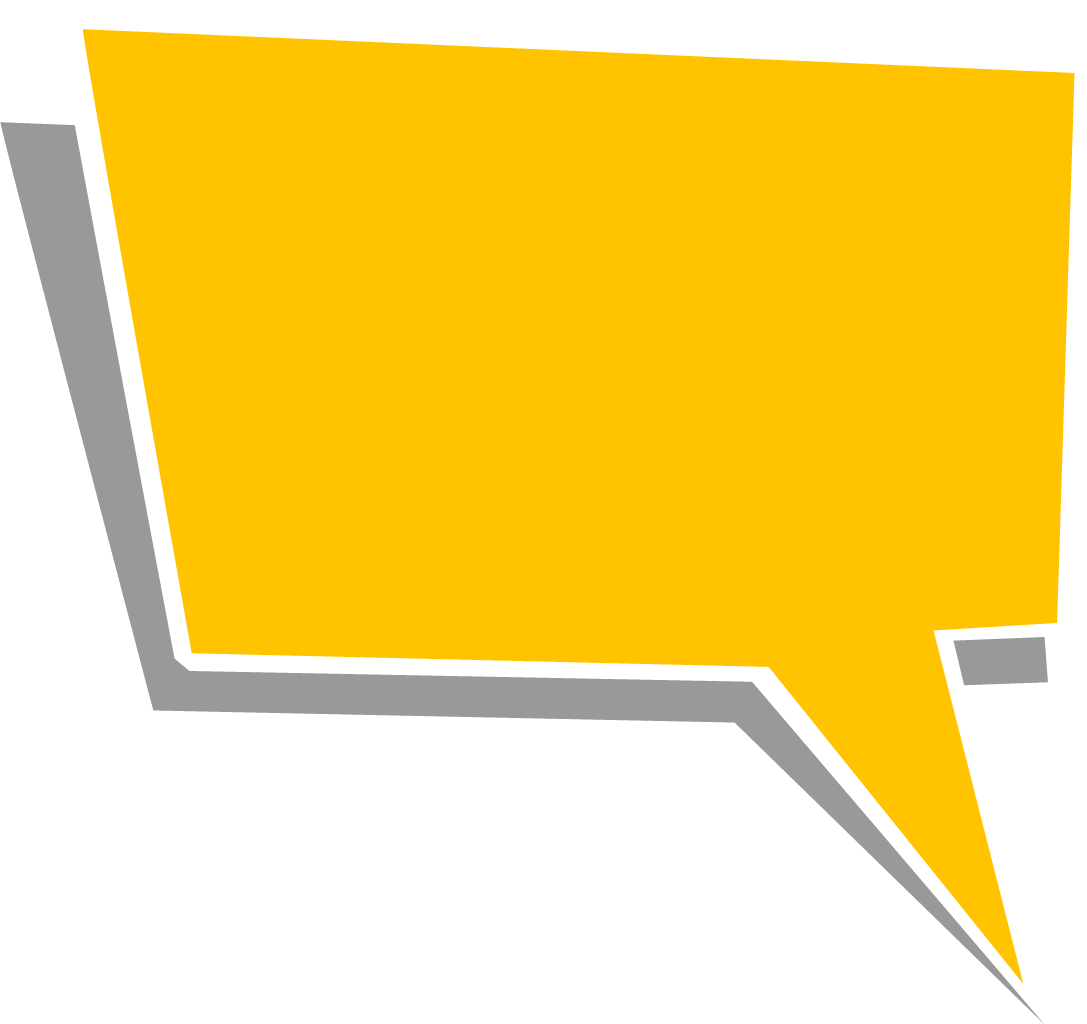 هيا نساعد حنان
 للوصول الى المعرض
تحتاجح حنان حل مجموعة
من الأسئلة حتى تستطيع
الوصول
ابدأ
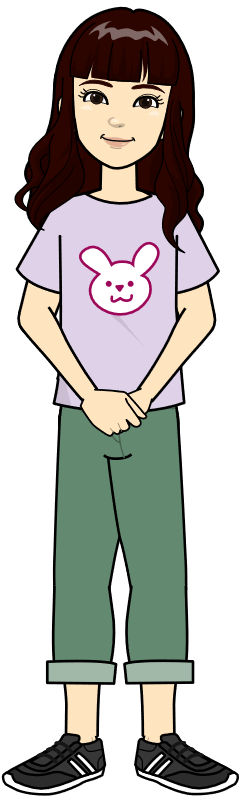 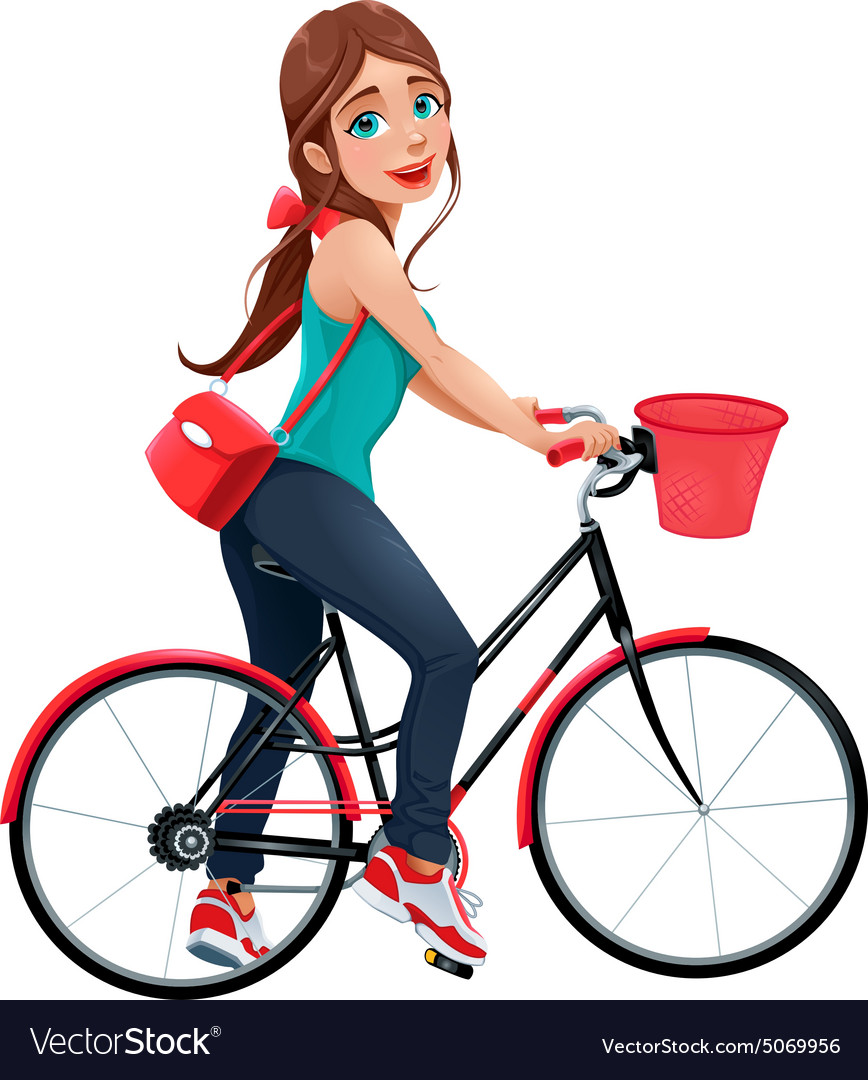 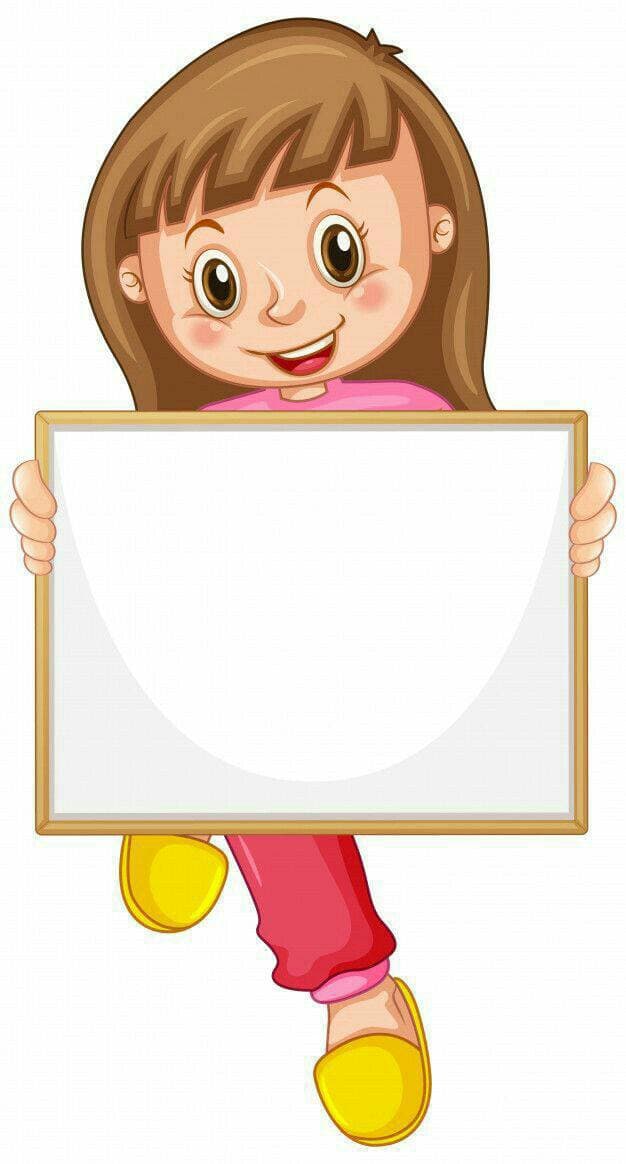 مراجعة الدرس السابق
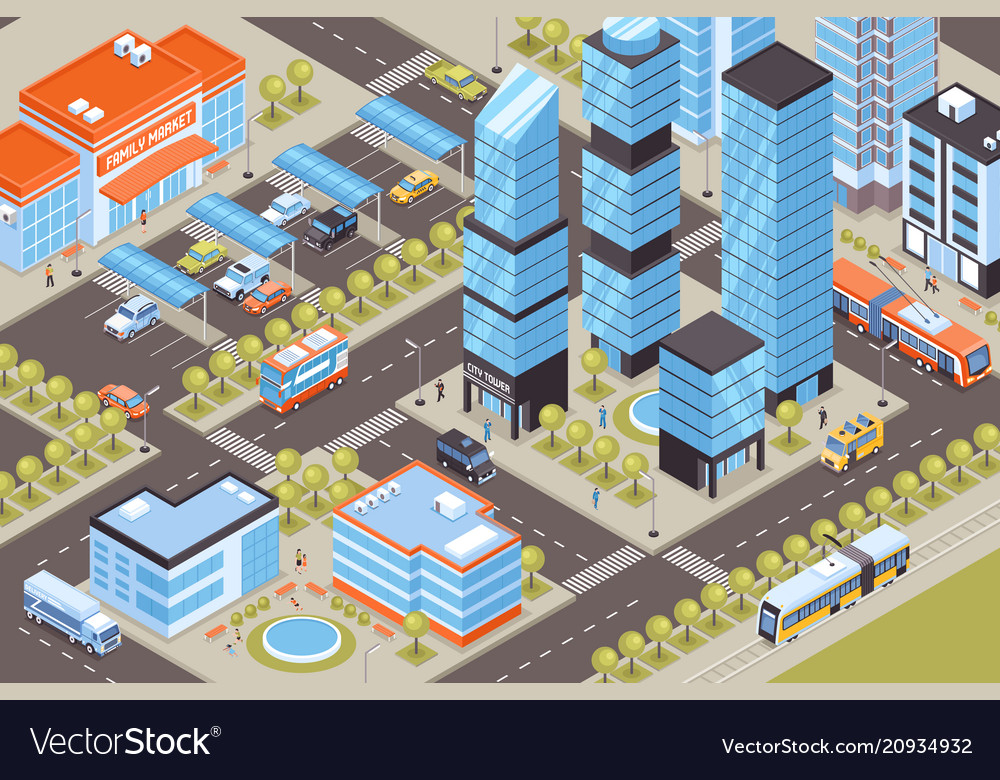 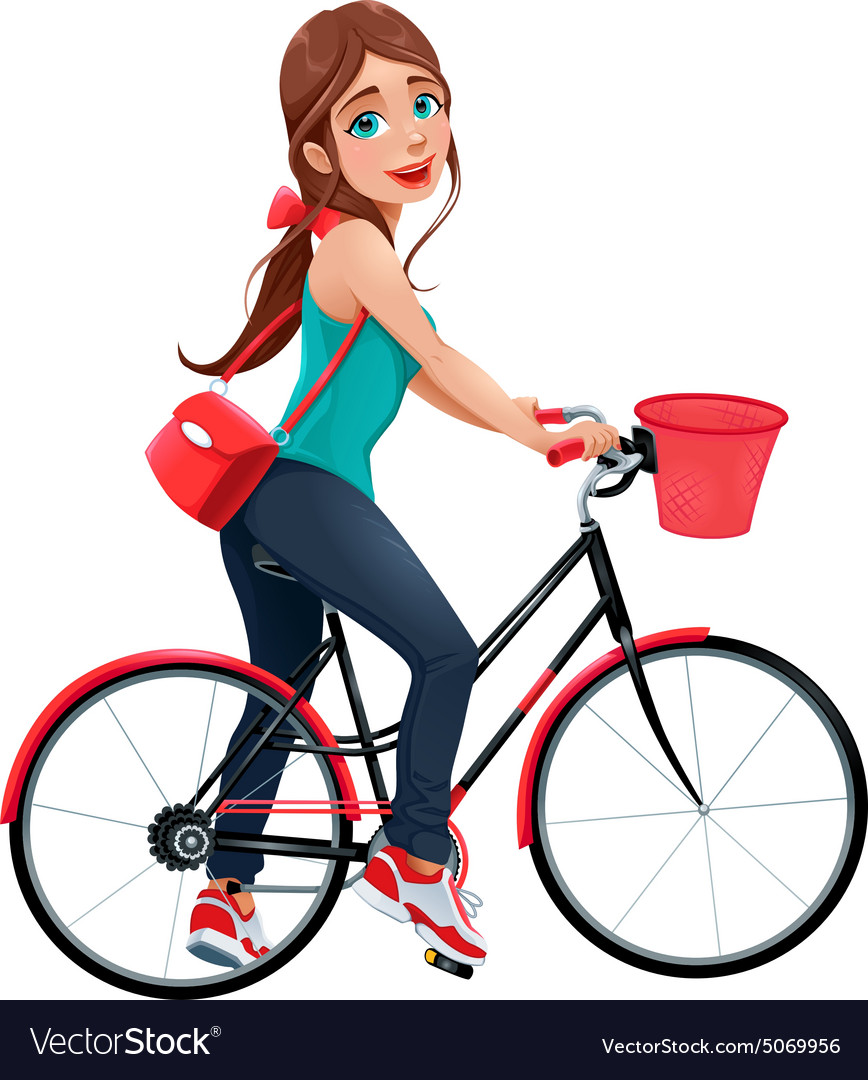 لقد وصلت شكراً لكم على المساعدة
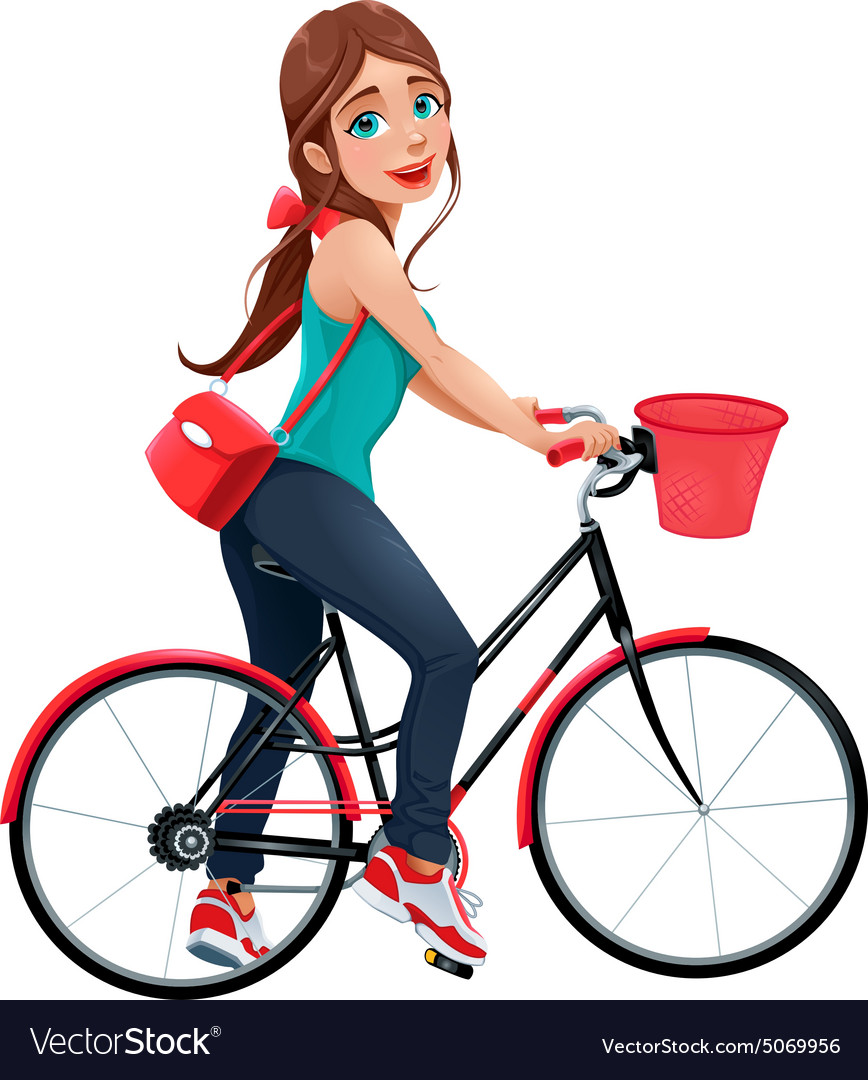 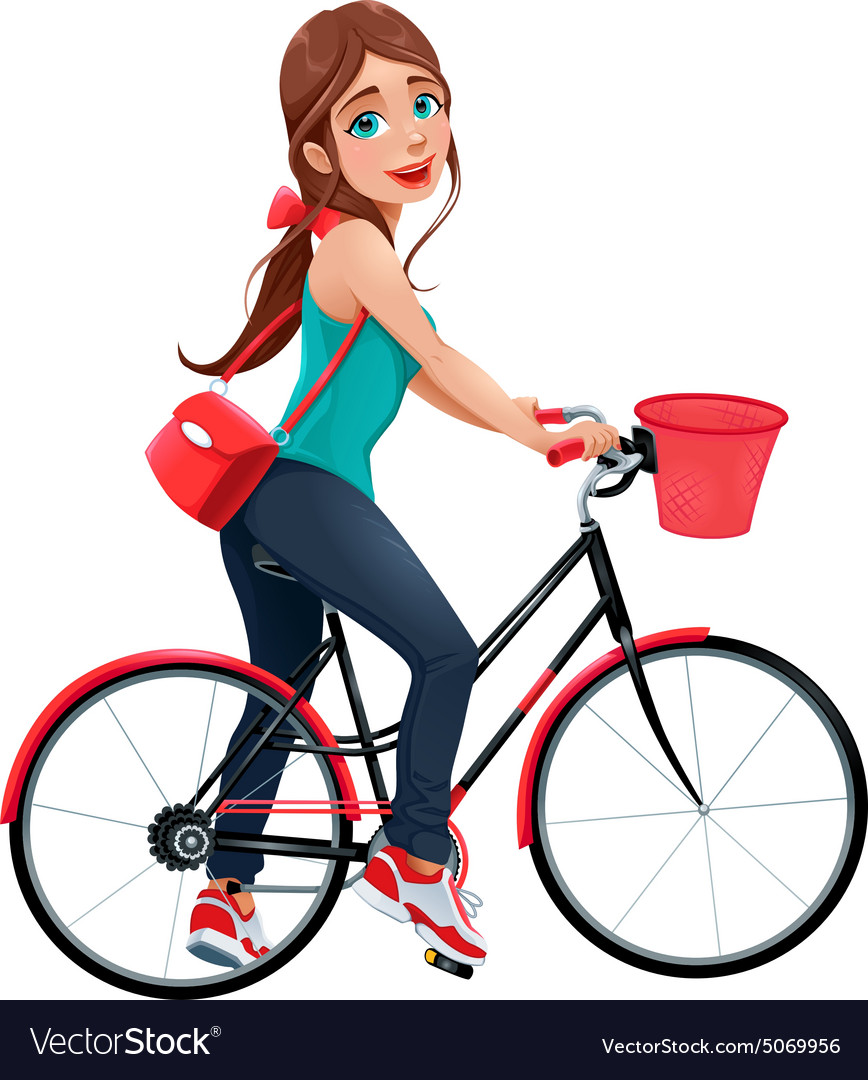 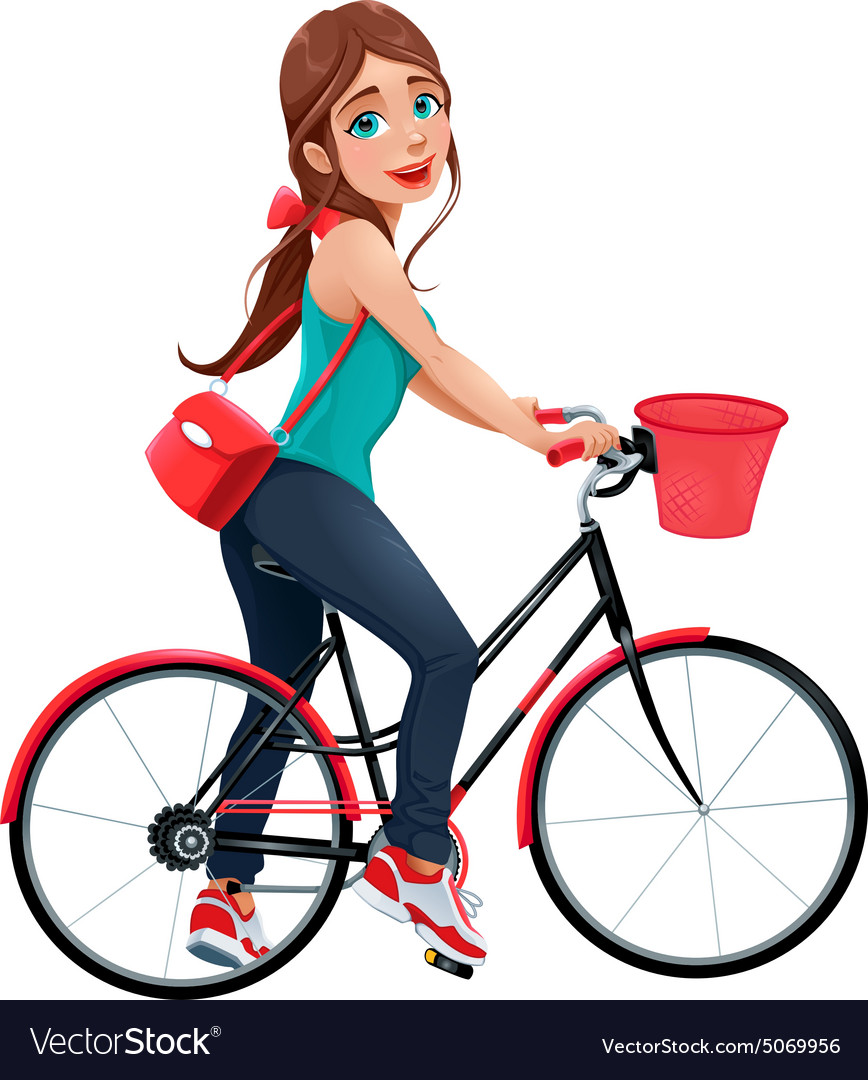 2
1
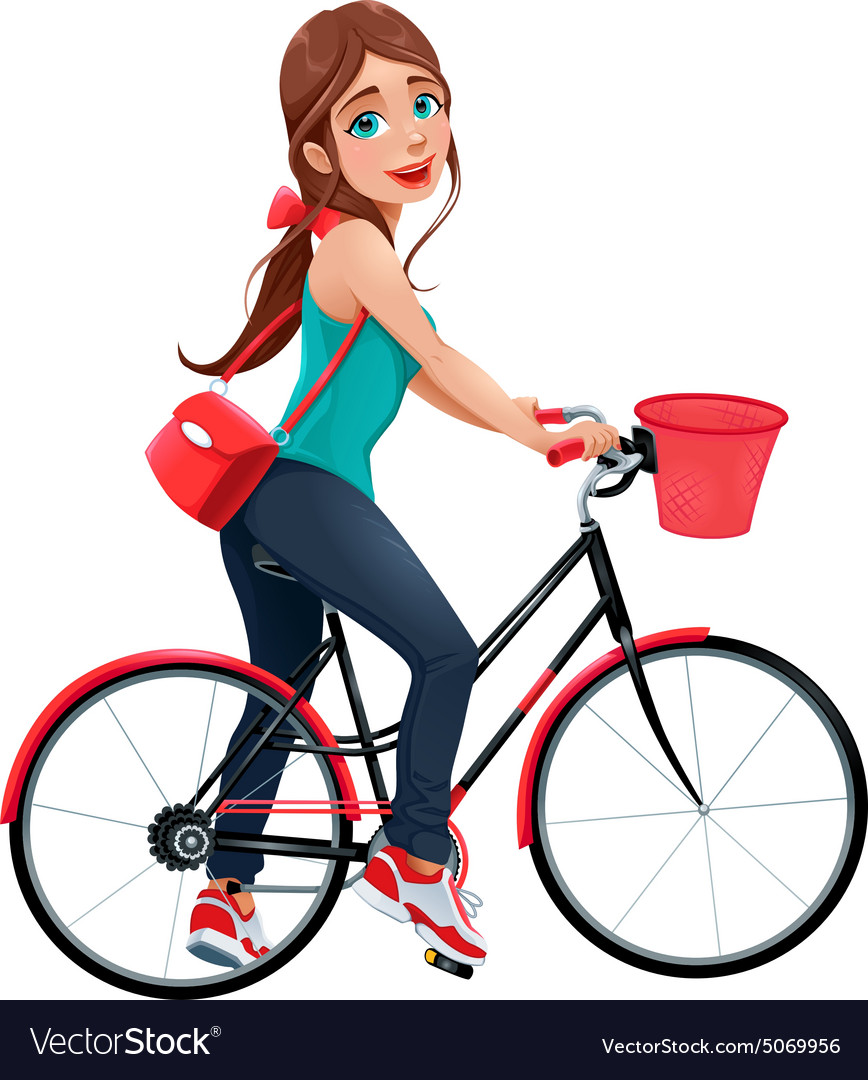 4
3
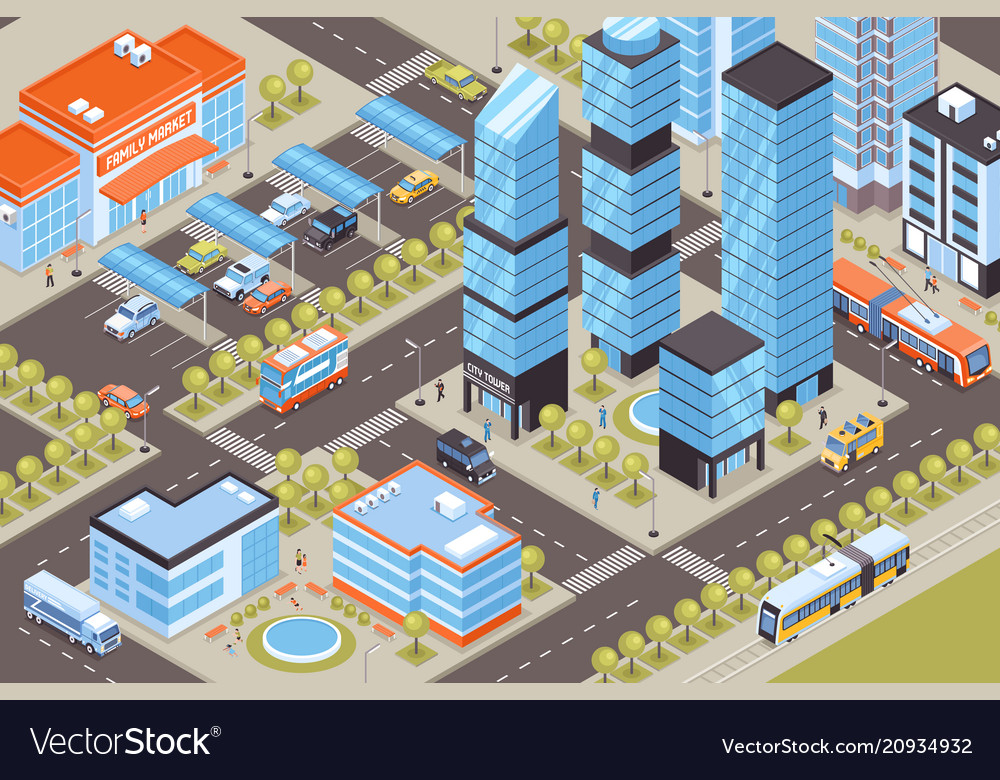 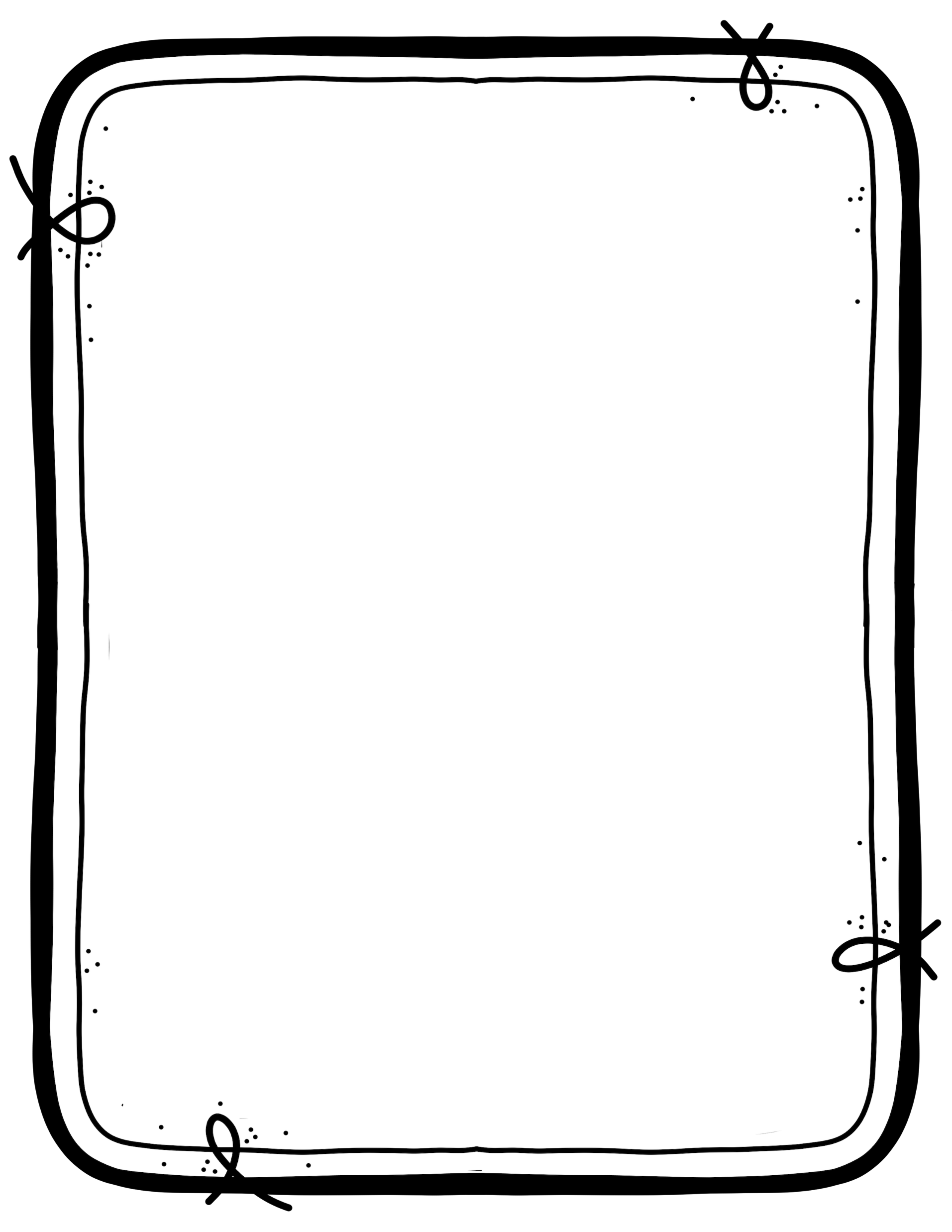 المواد التي لاتنقل الحرارة بشكل جيد
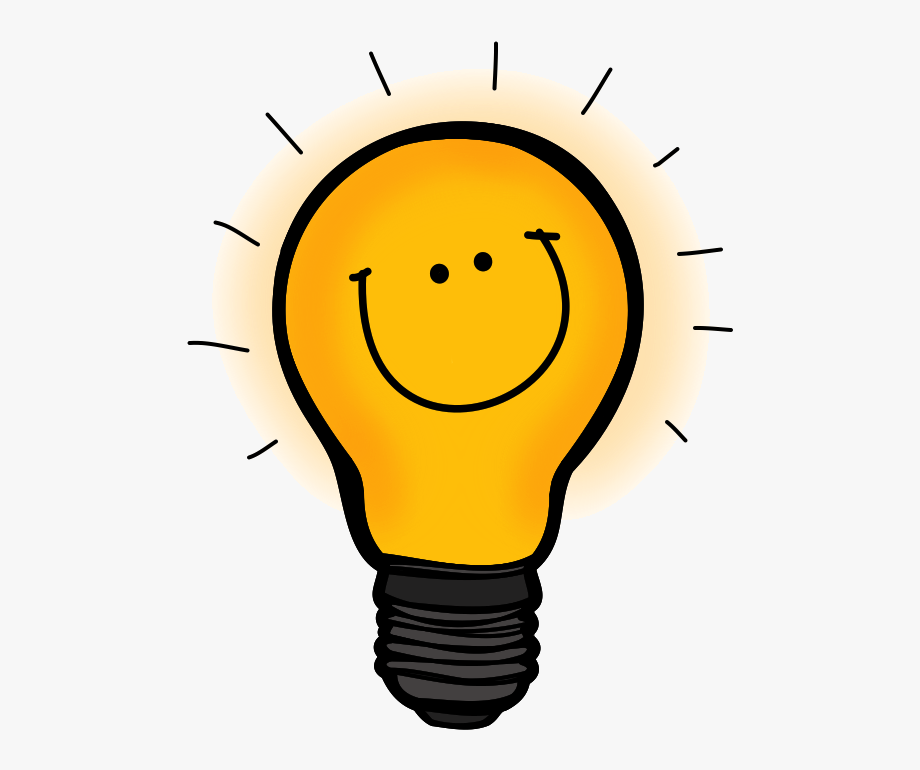 عازلة
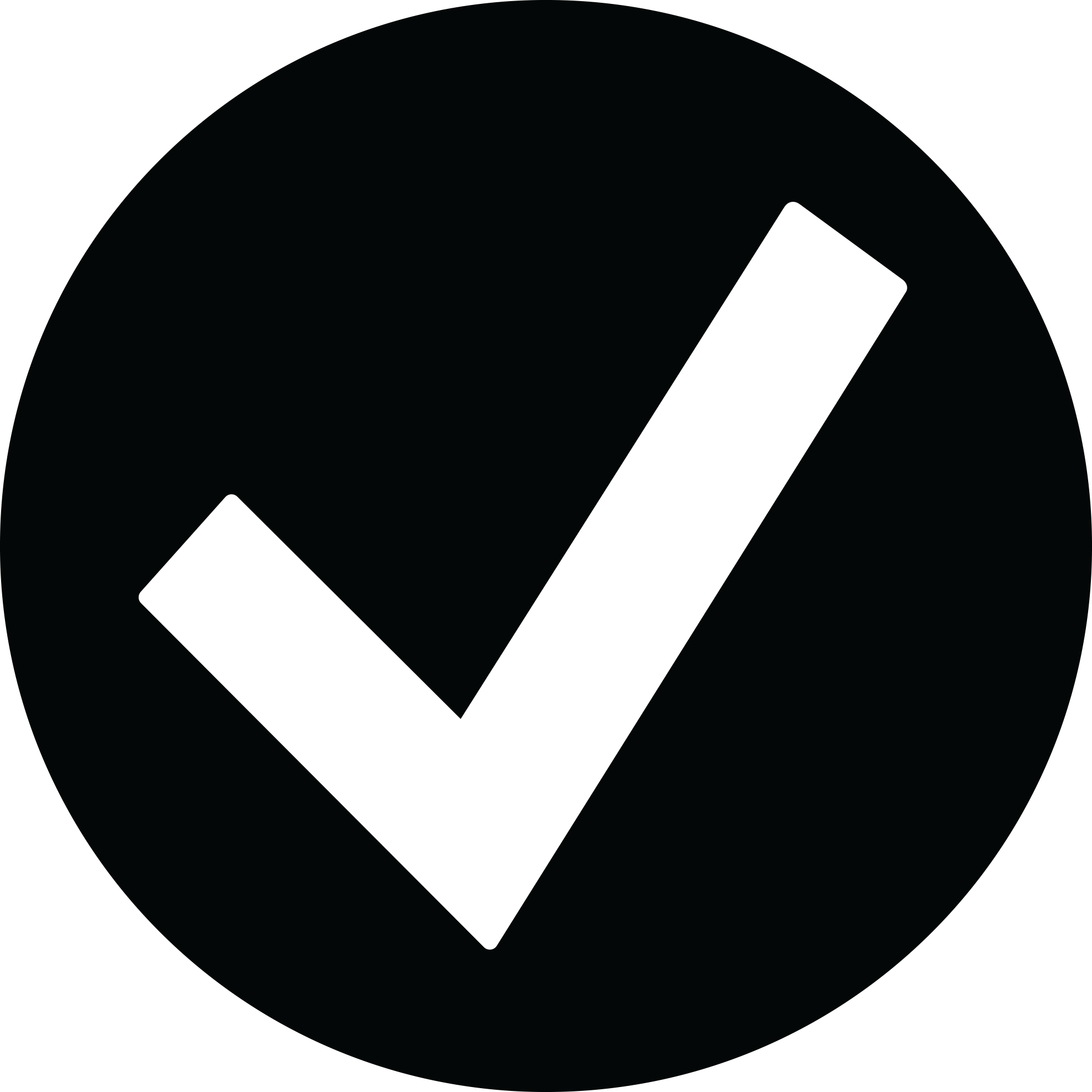 موصله
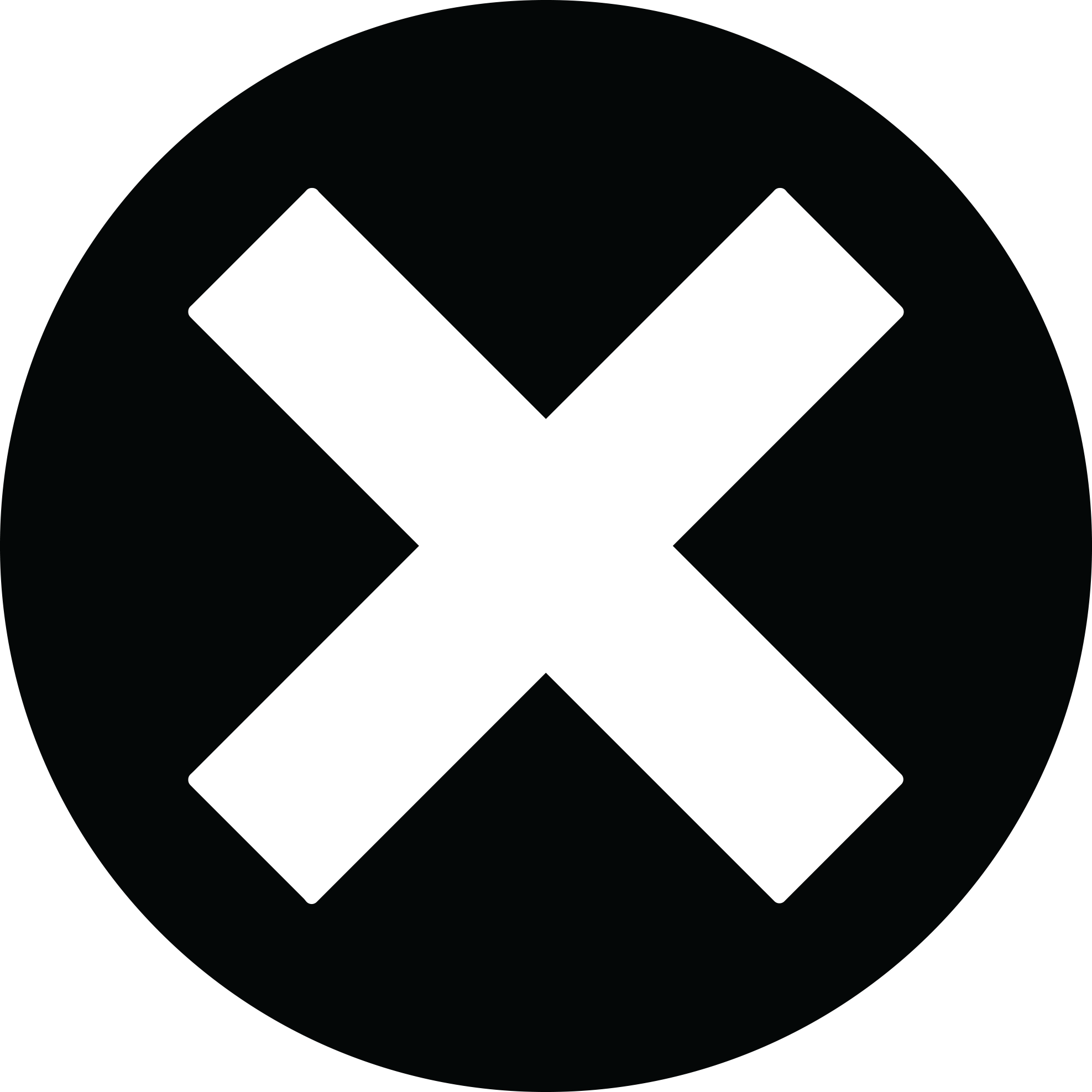 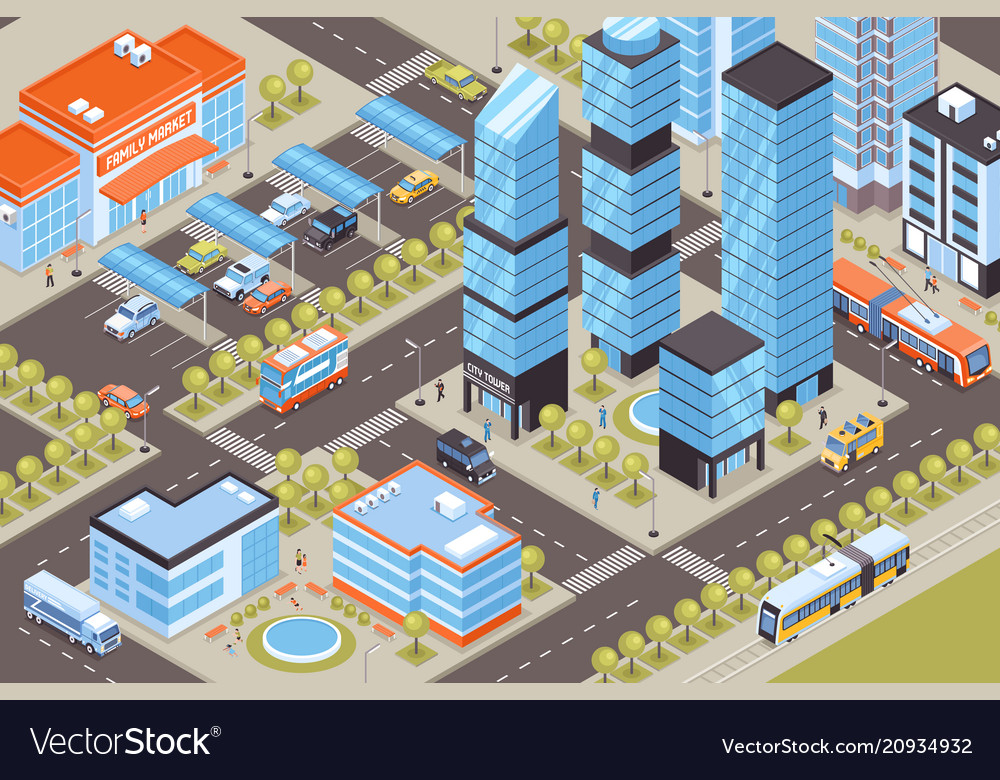 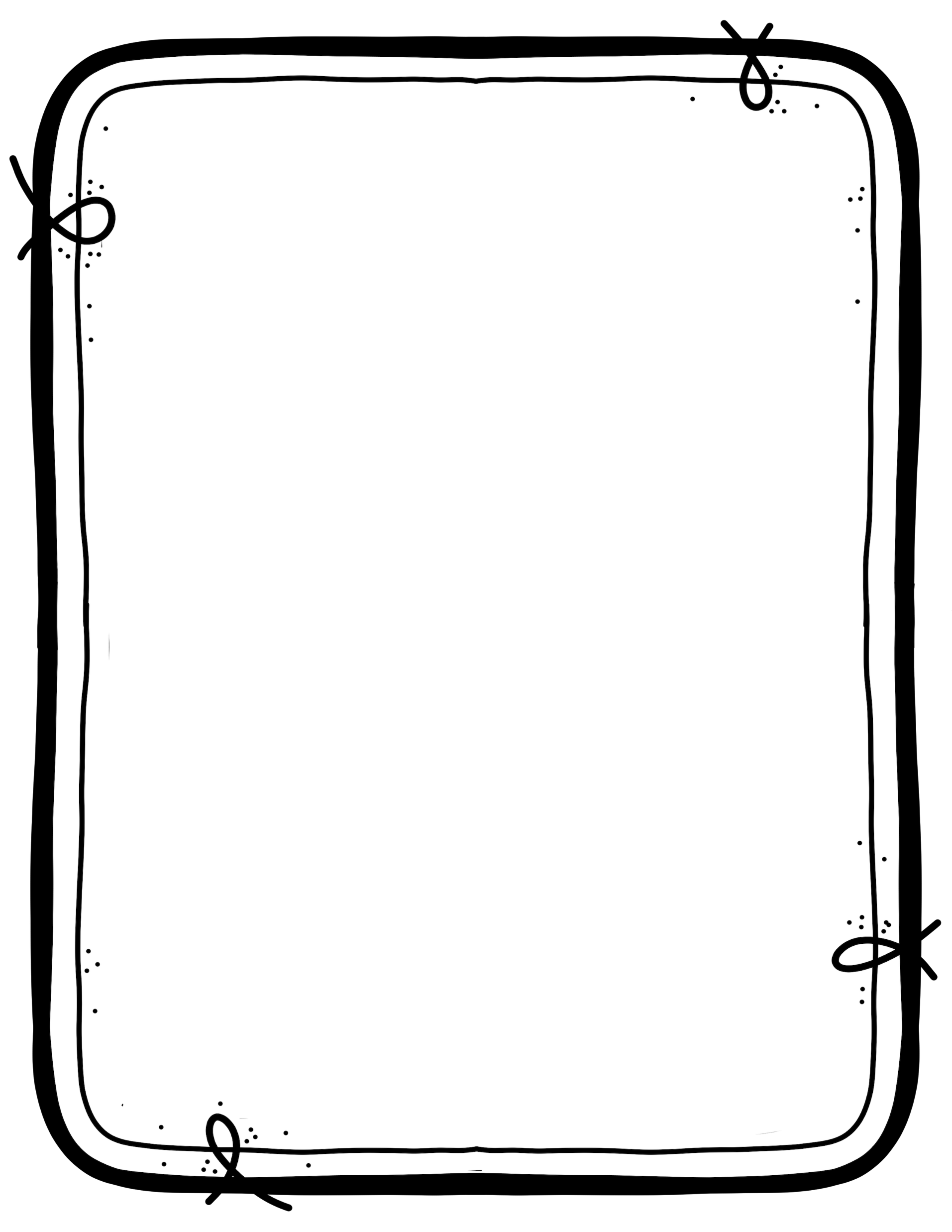 تقاس درجة الحرارة بمقياس
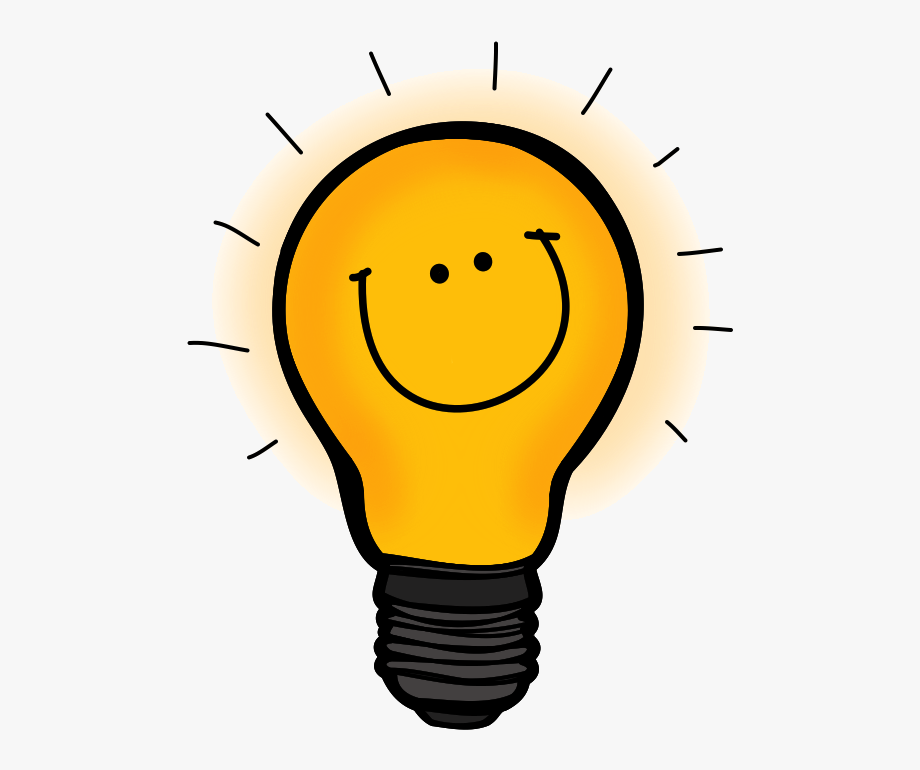 الثرمومتر
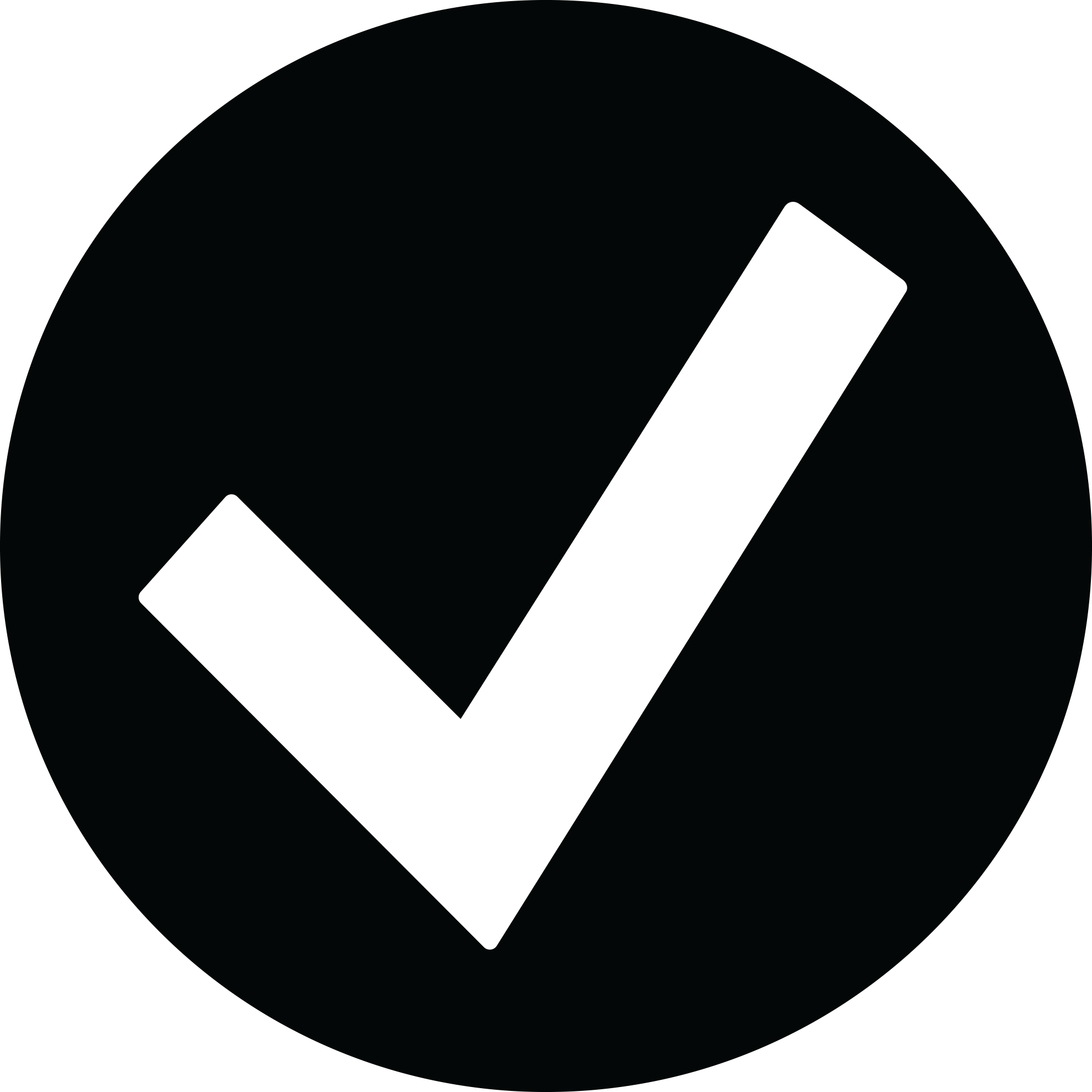 النيوتن
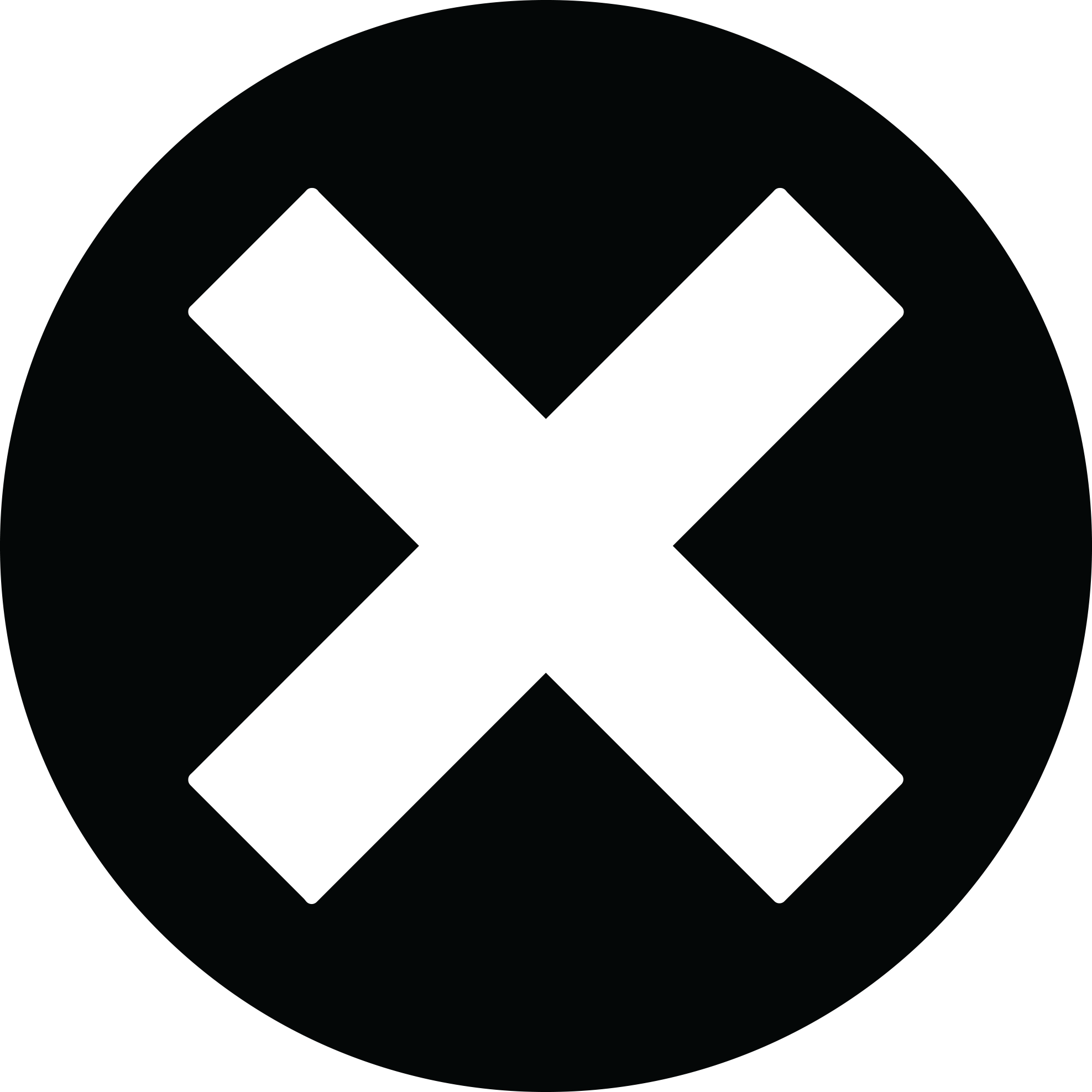 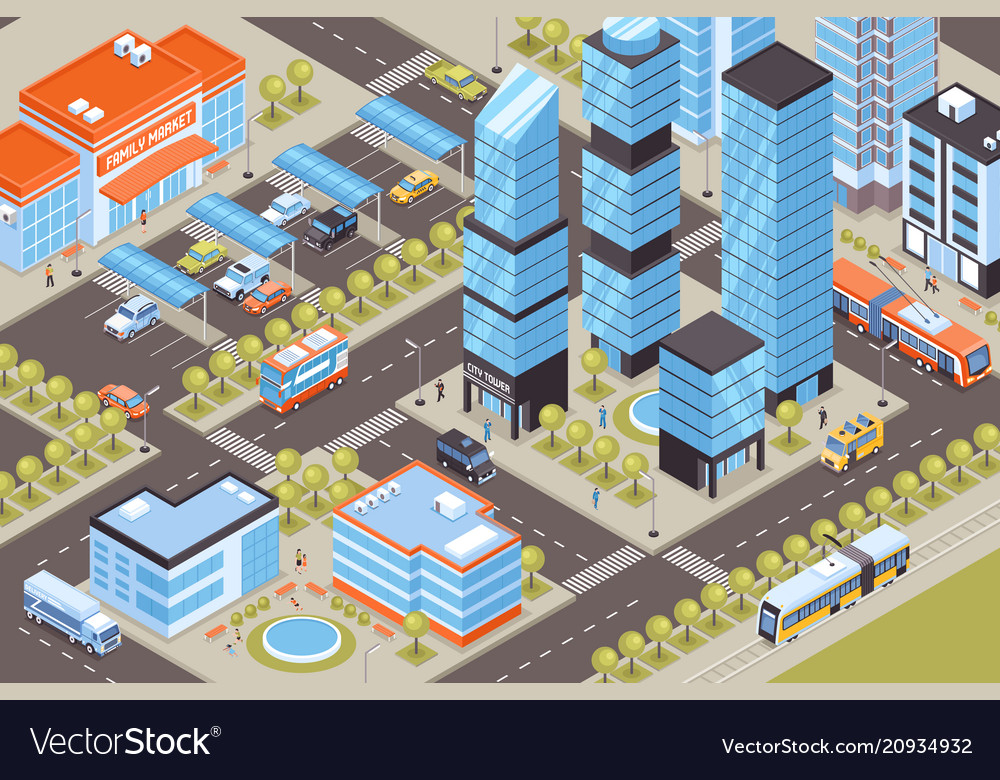 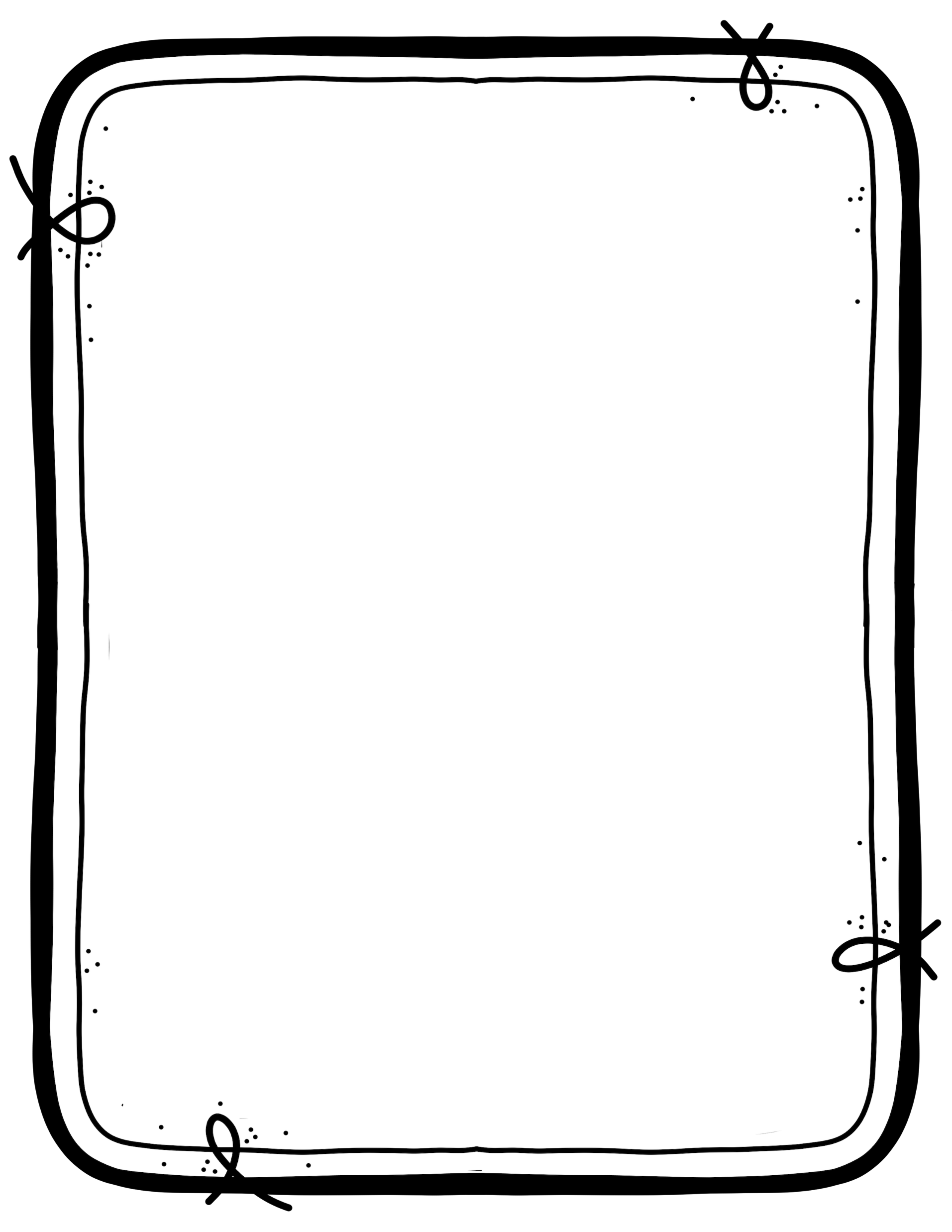 تنتقل الحرارة من الجسم الدافيء الى البارد
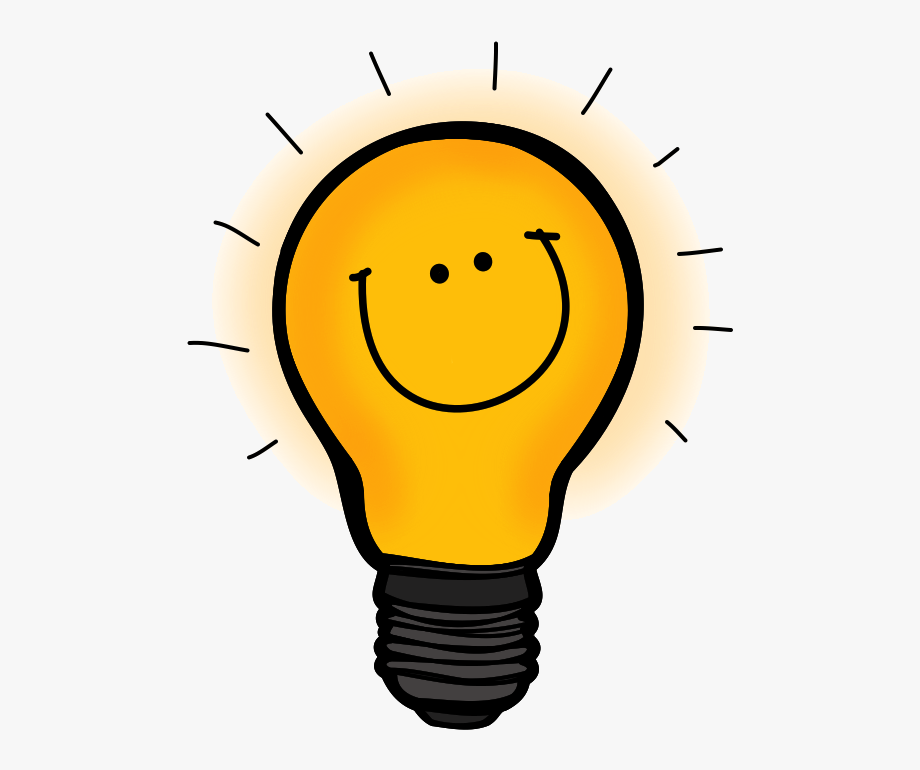 صح
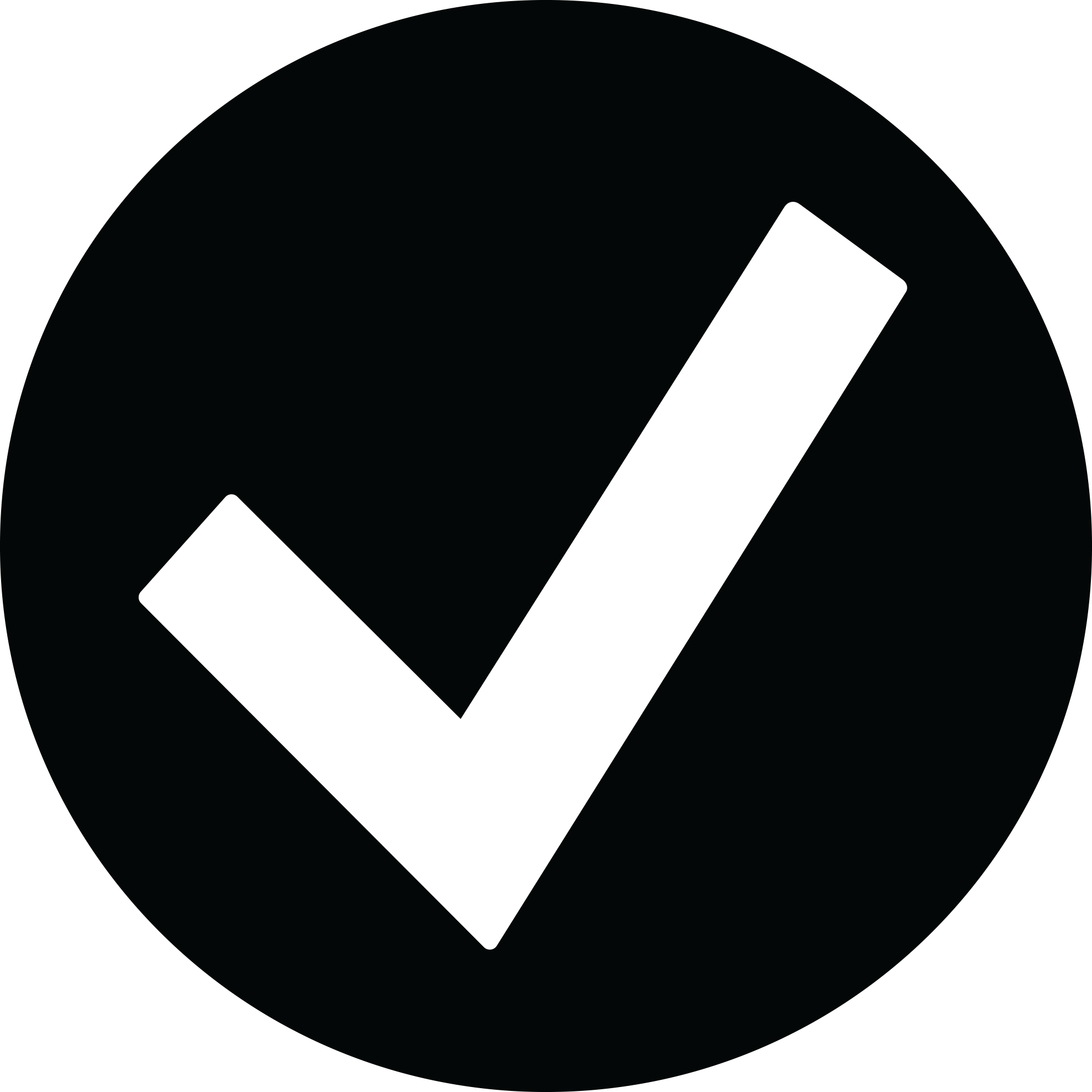 خطأ
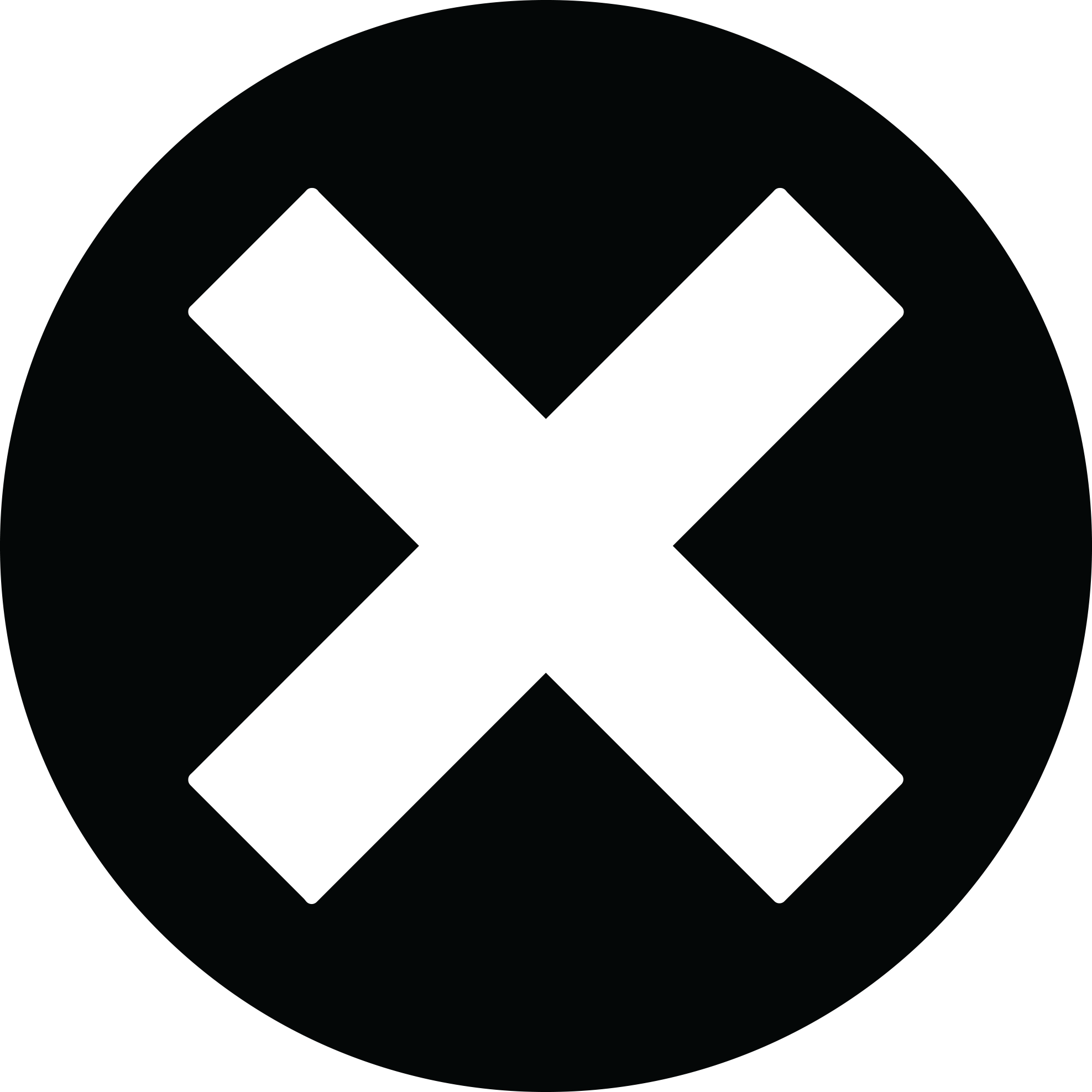 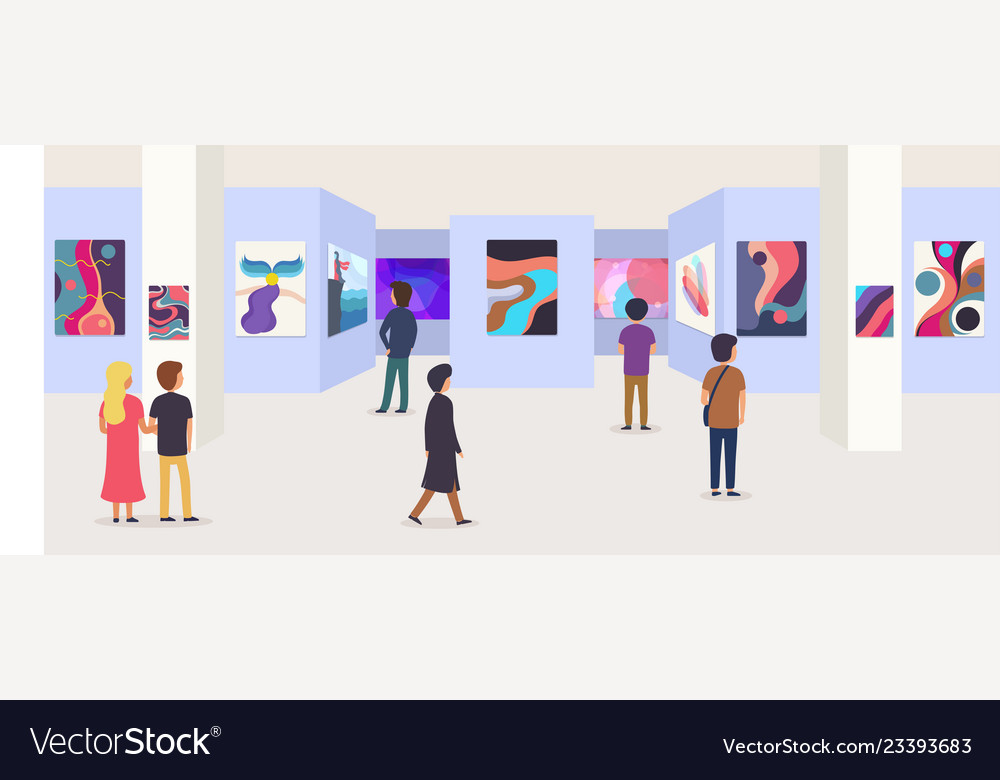 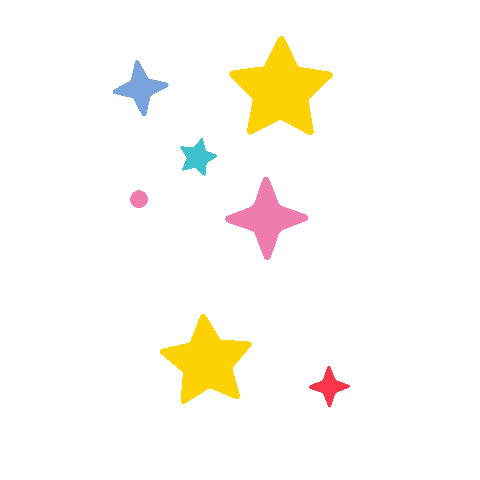 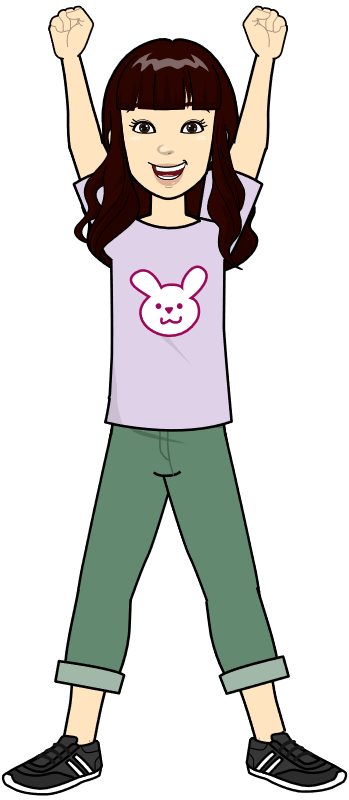 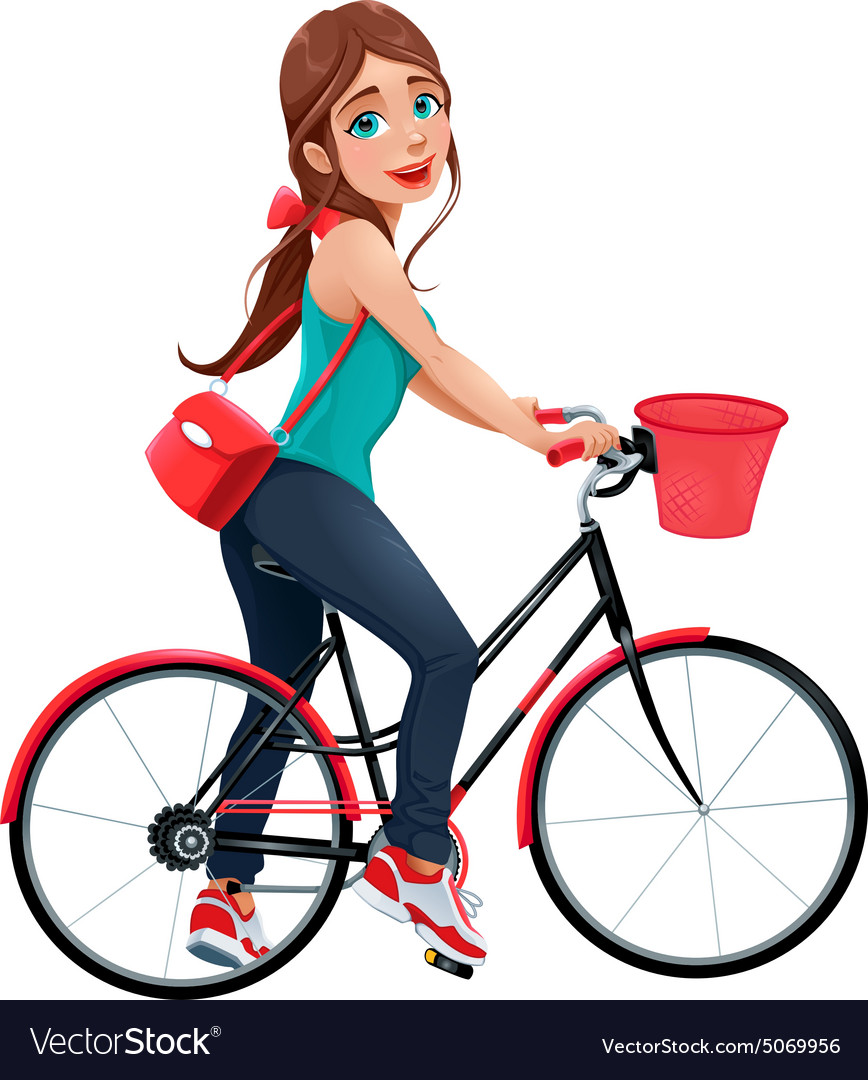 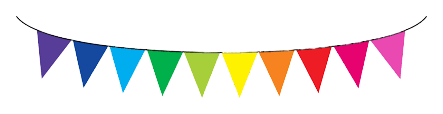 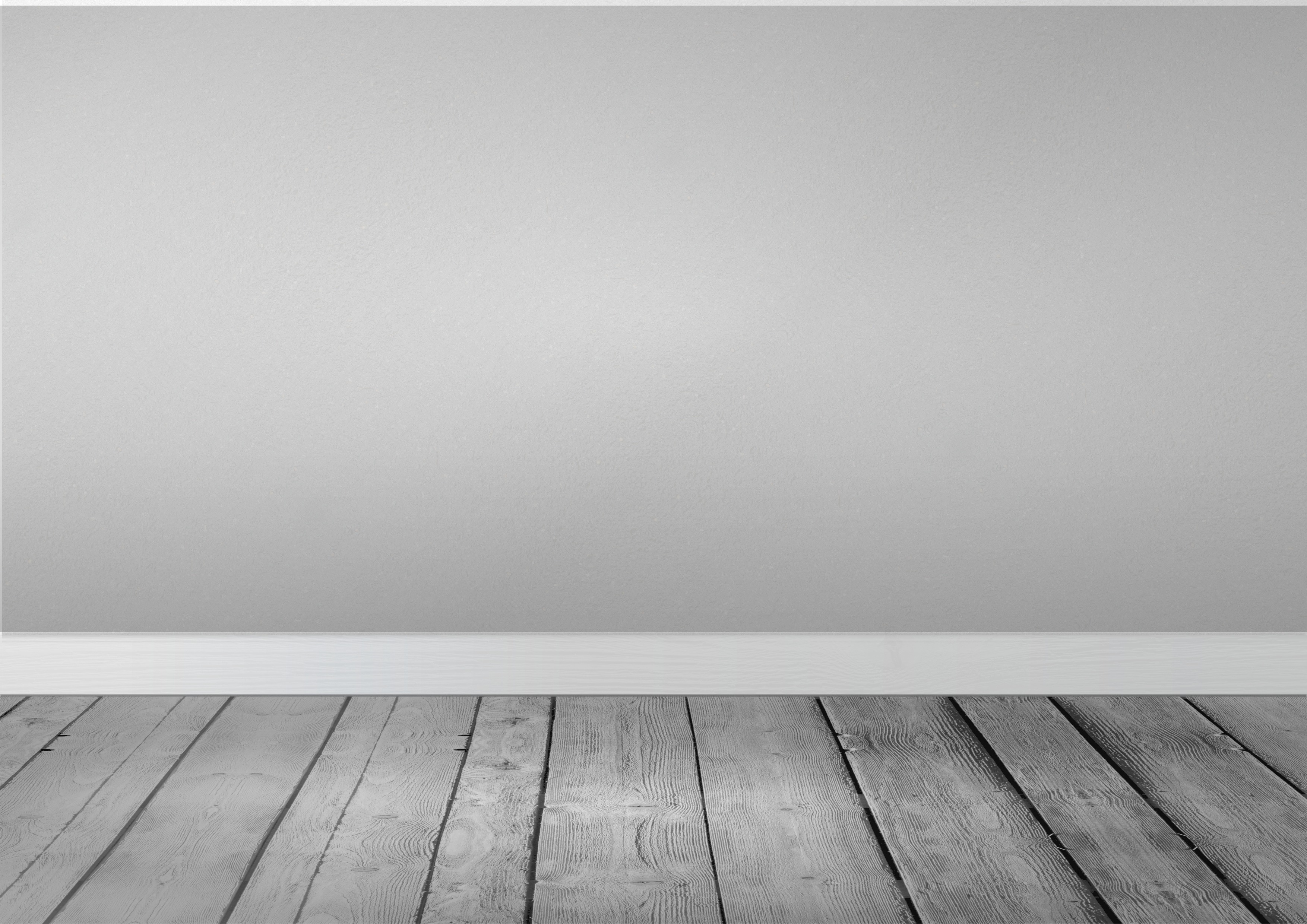 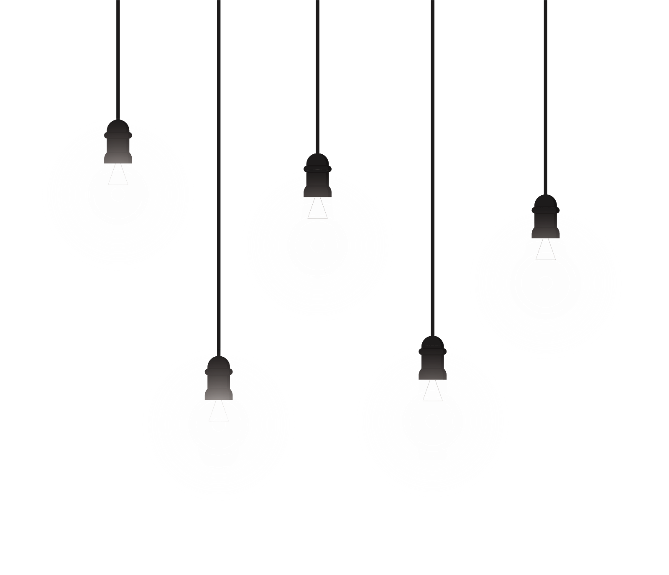 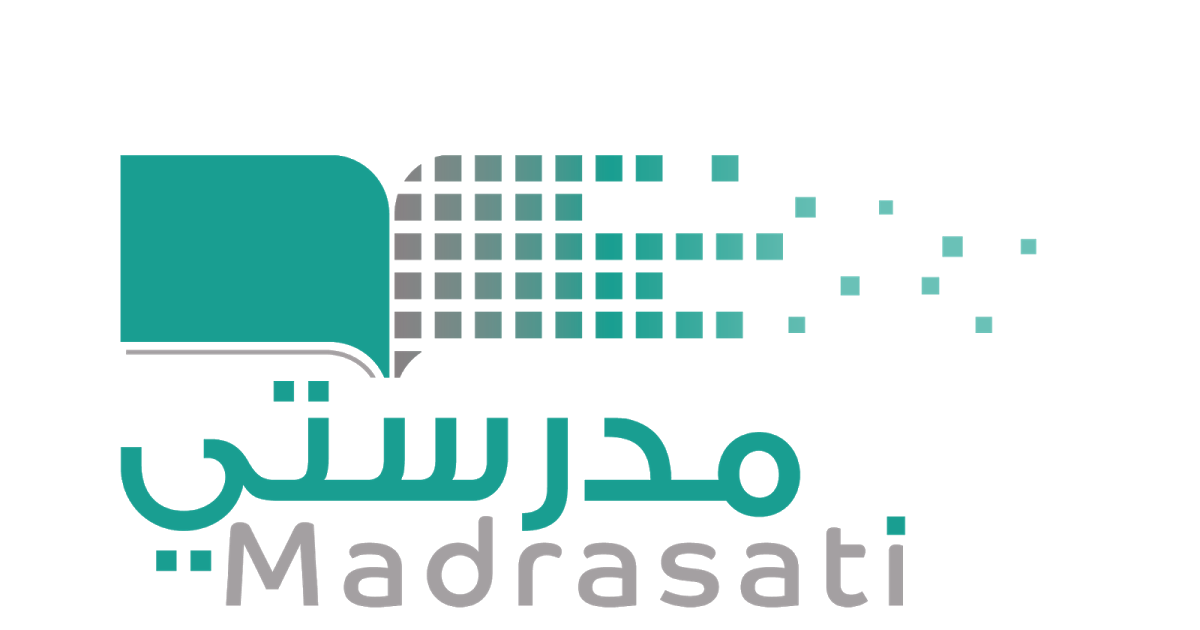 خبرات 
سابقة
التقويم
الشرح
اسكشف
التهيئة
الواجب
الاهداف
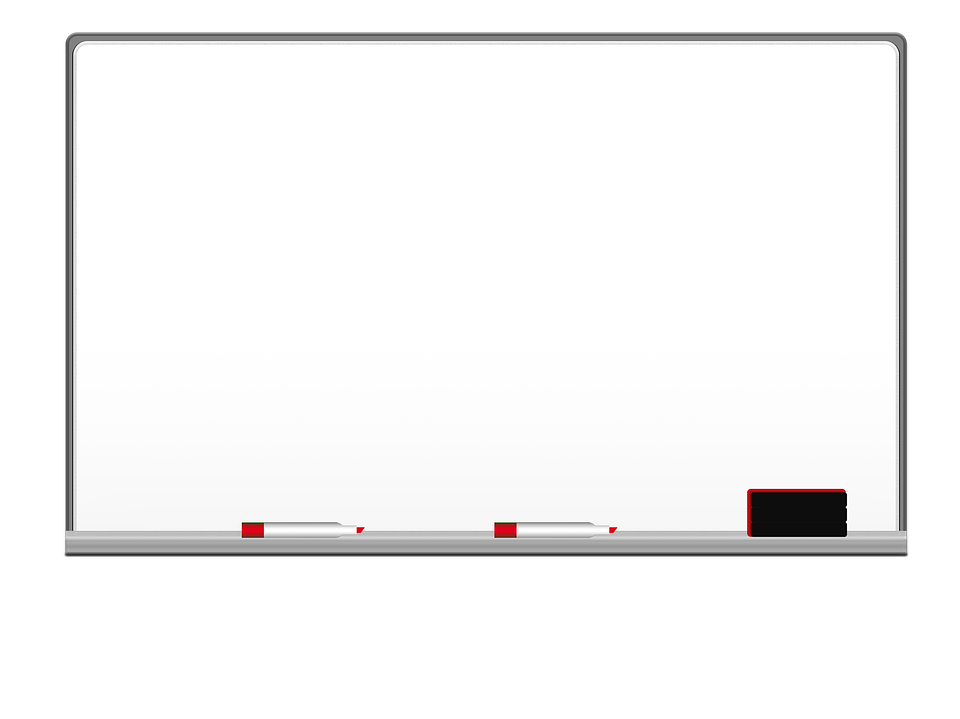 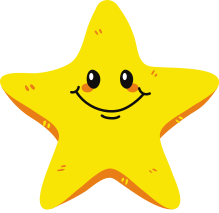 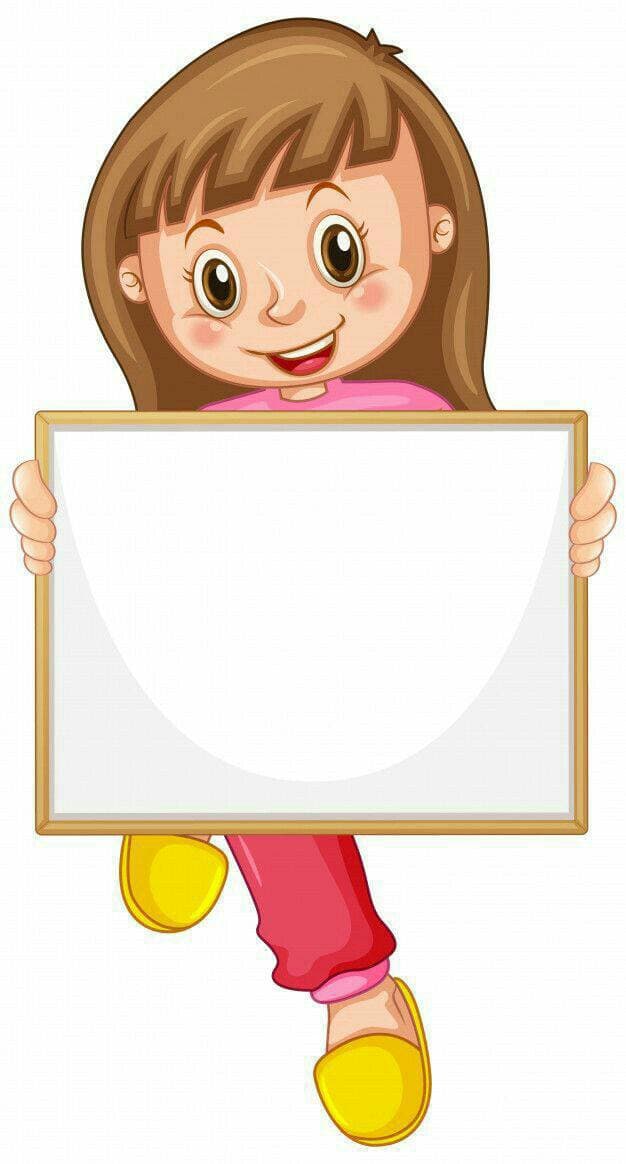 أميرتي المبدعة افتحي الرابط واكتبي اسمك واجيبي على السؤال
مراجعة الدرس السابق
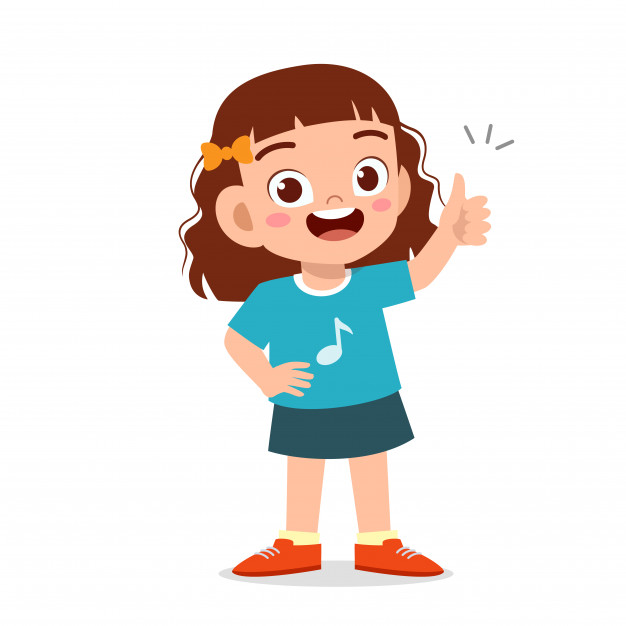 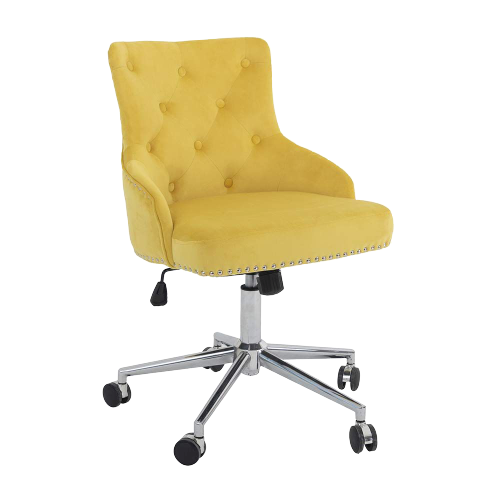 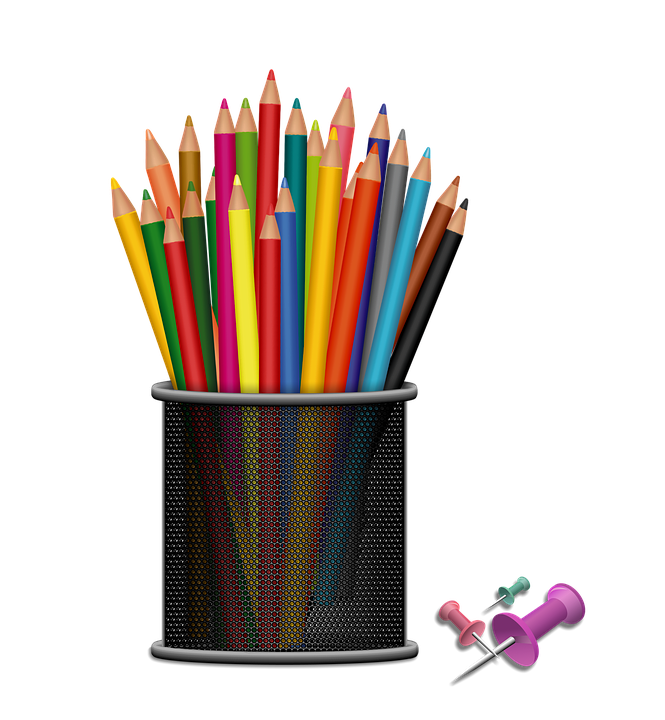 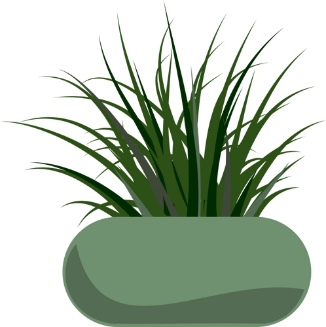 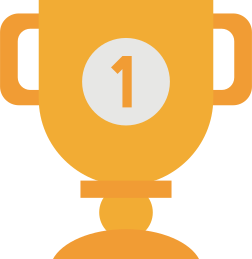 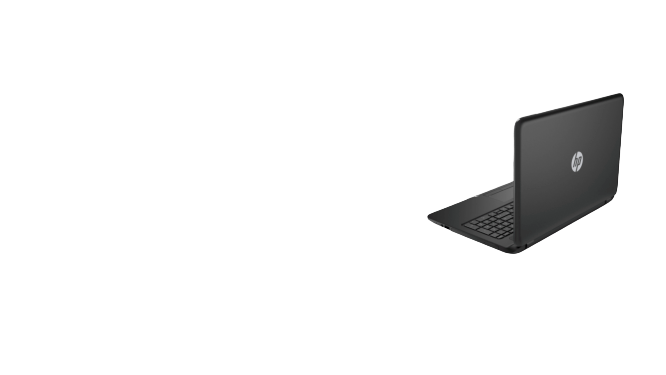 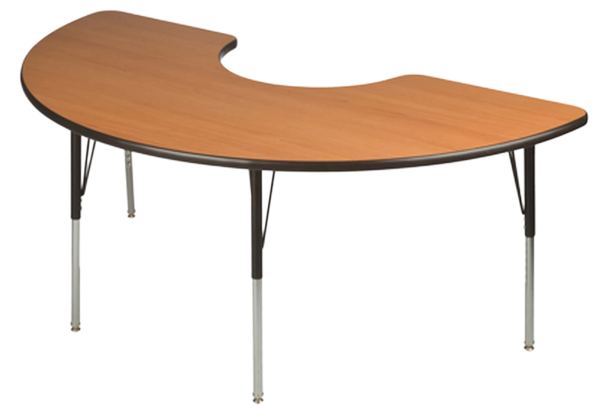 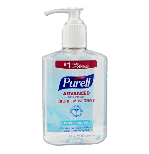 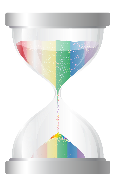 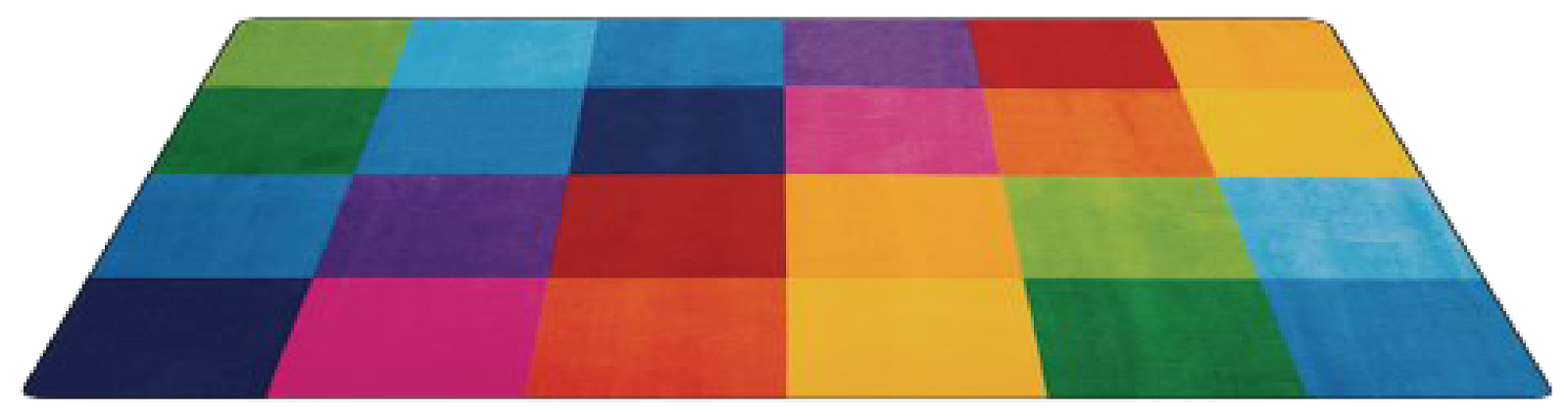 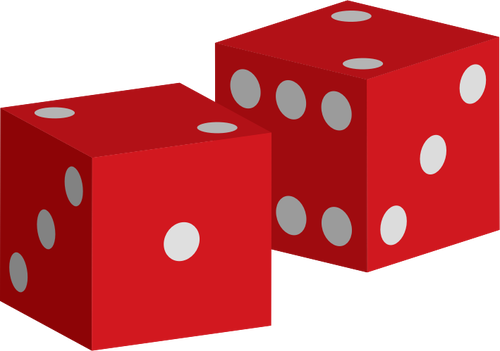 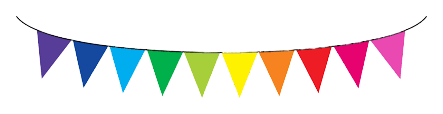 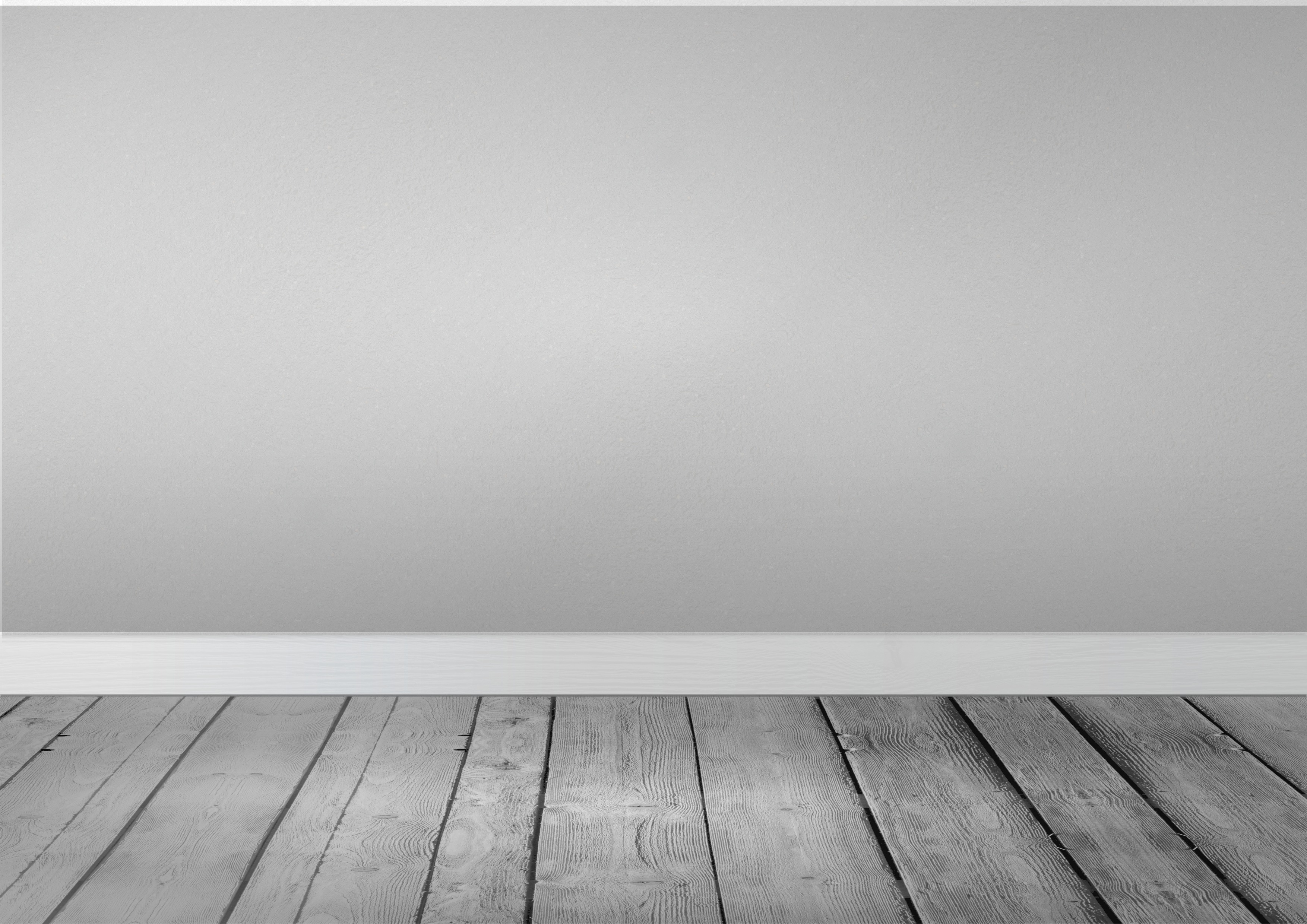 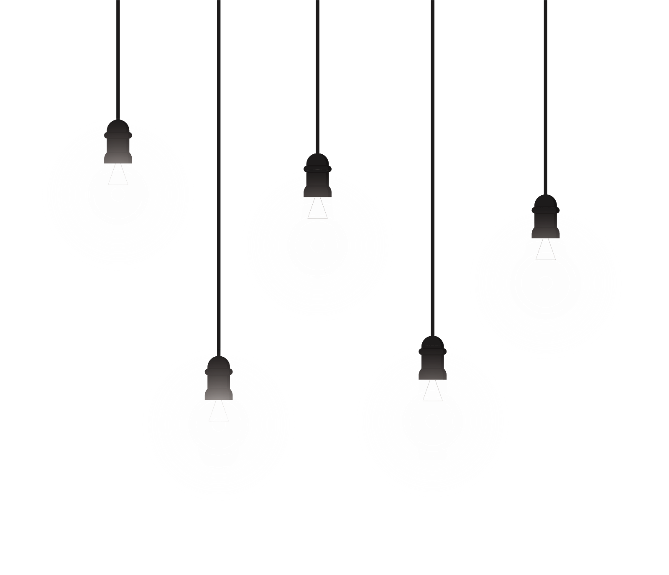 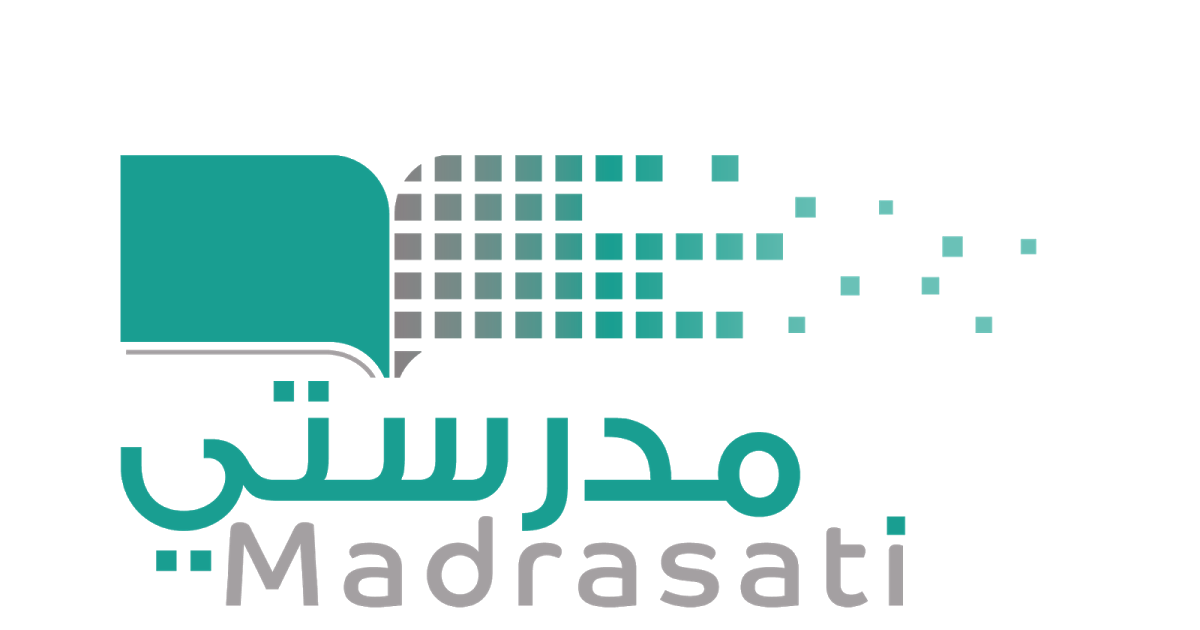 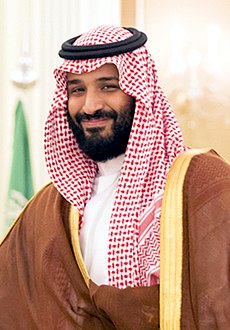 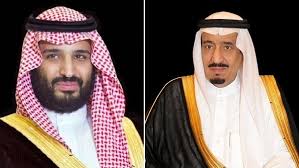 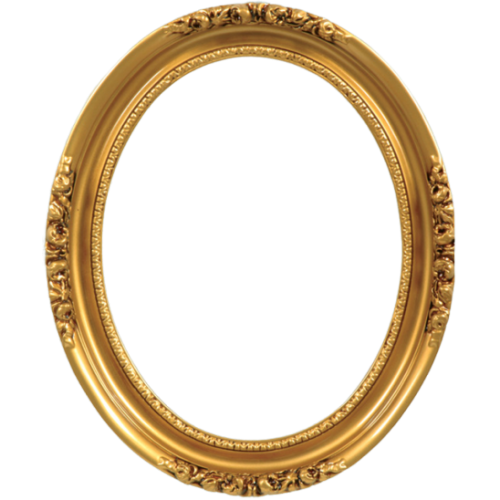 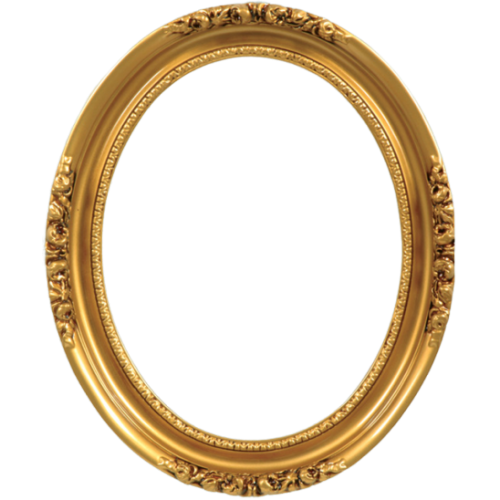 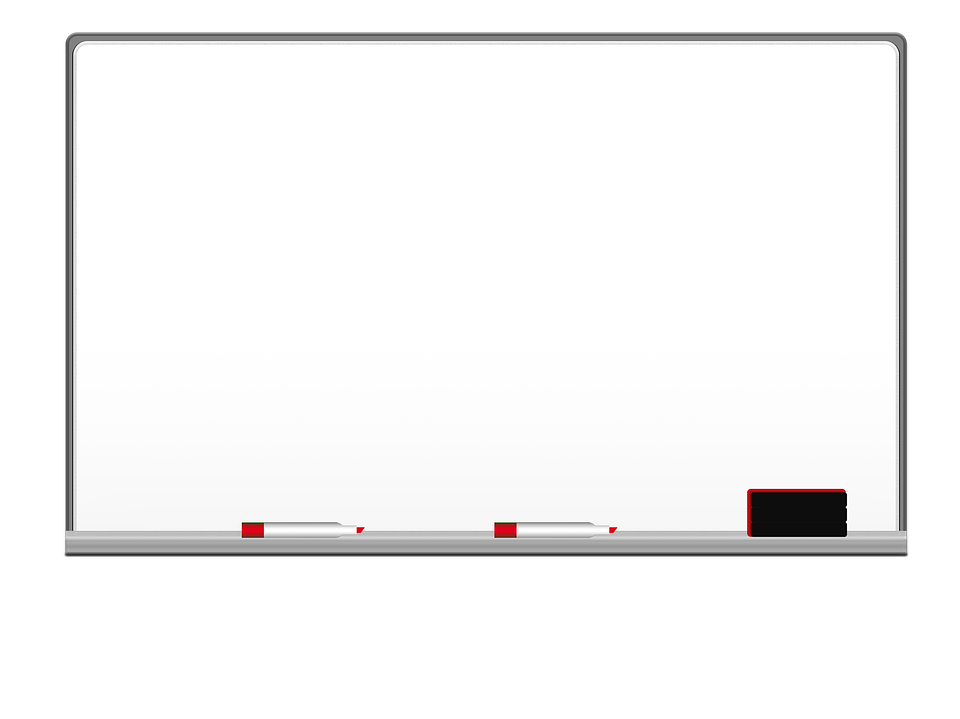 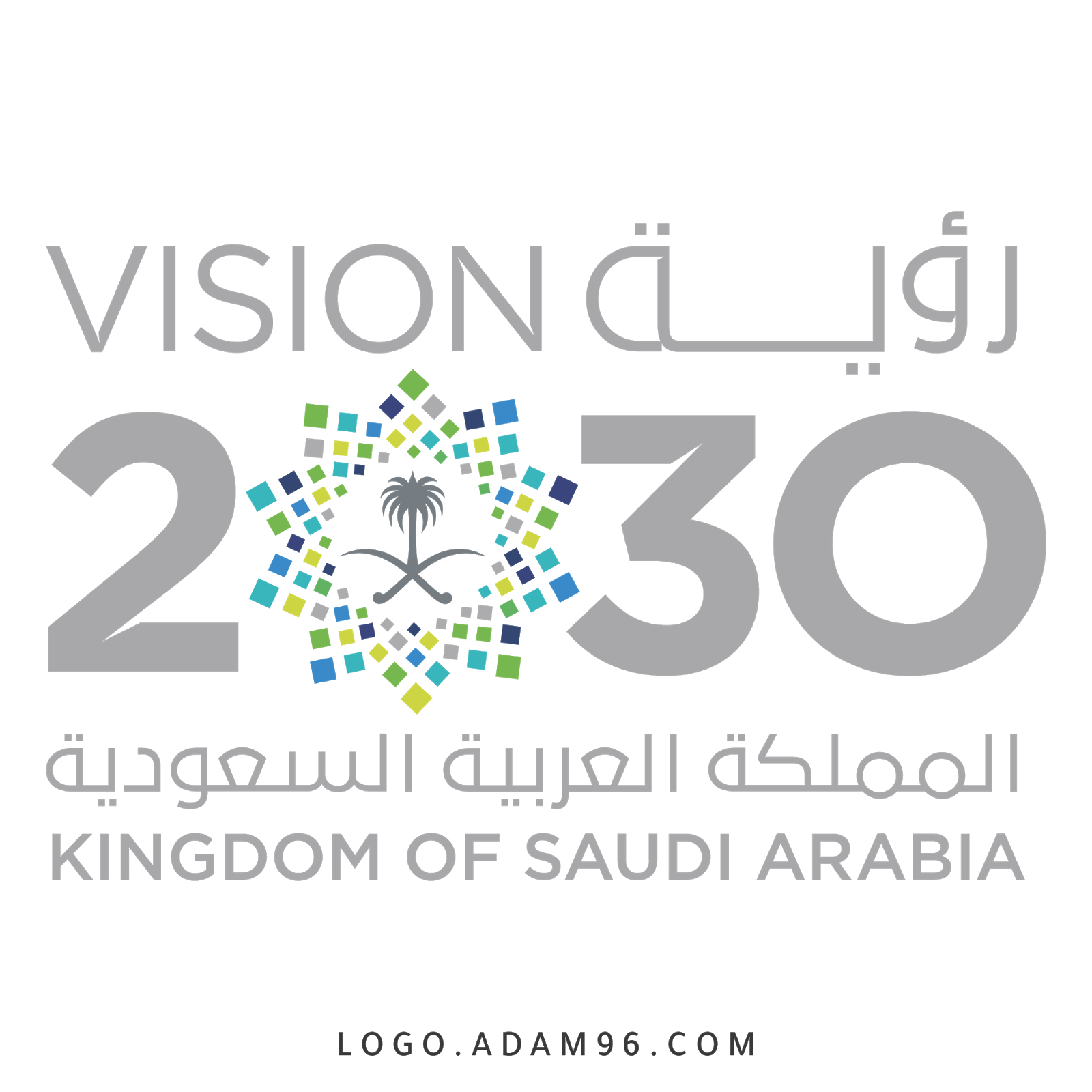 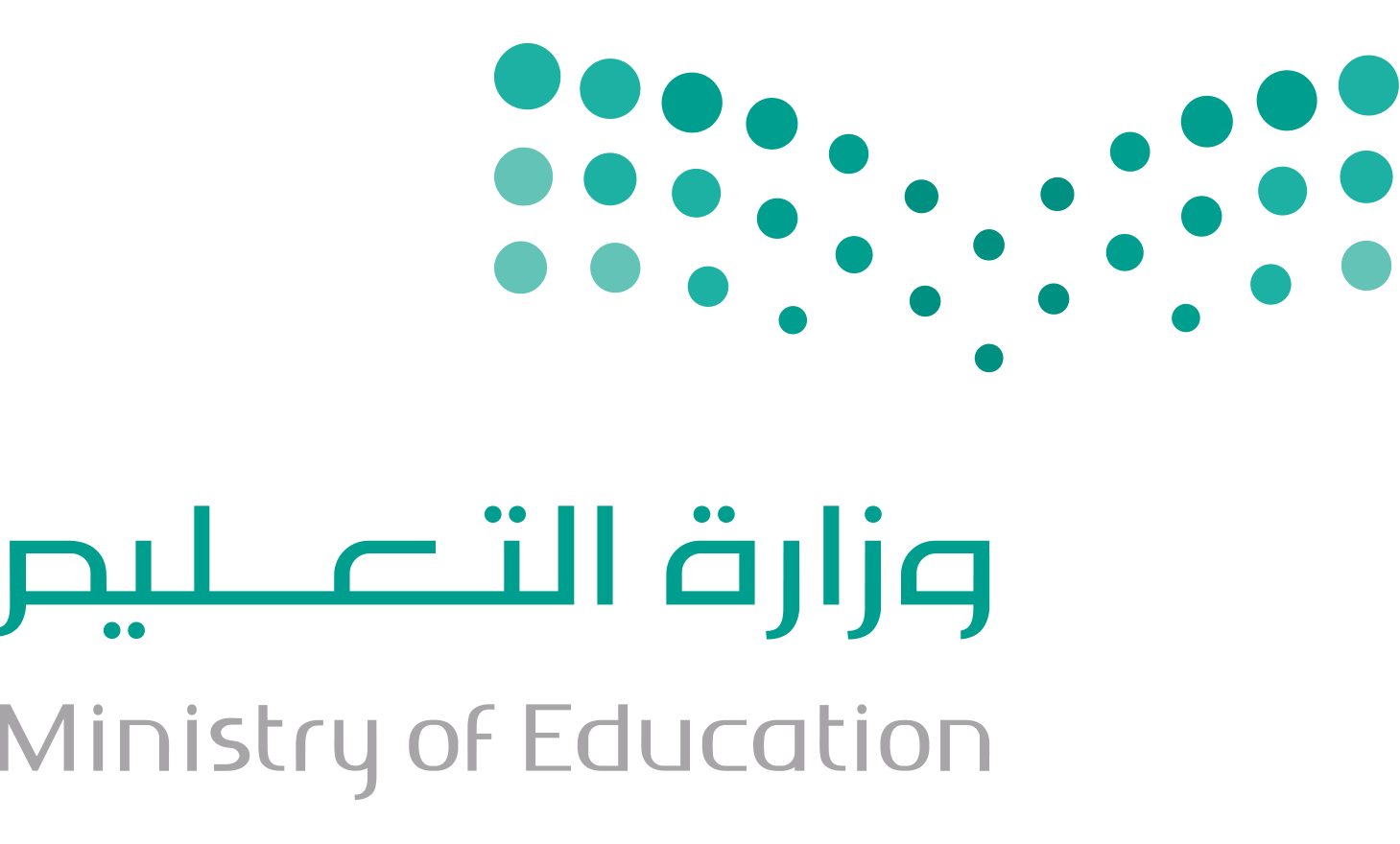 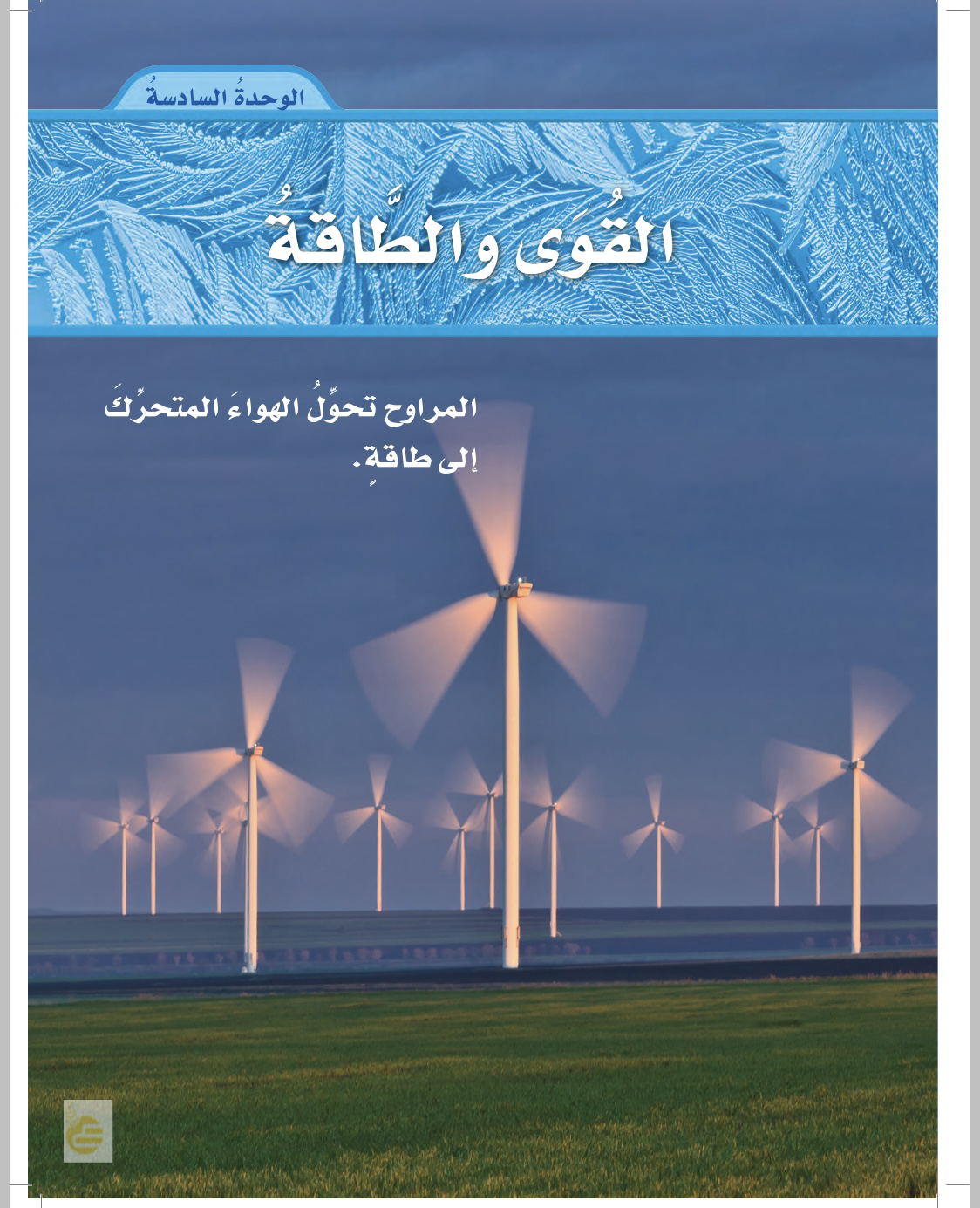 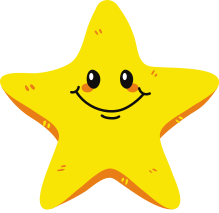 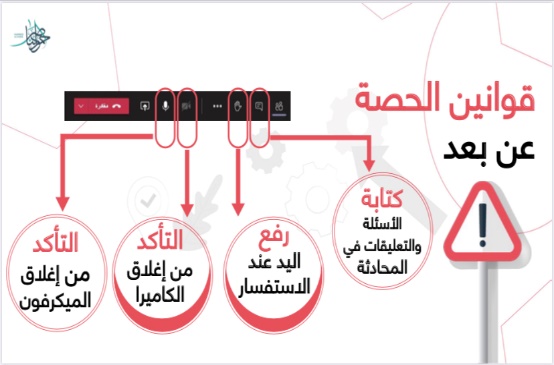 قراءة الصور
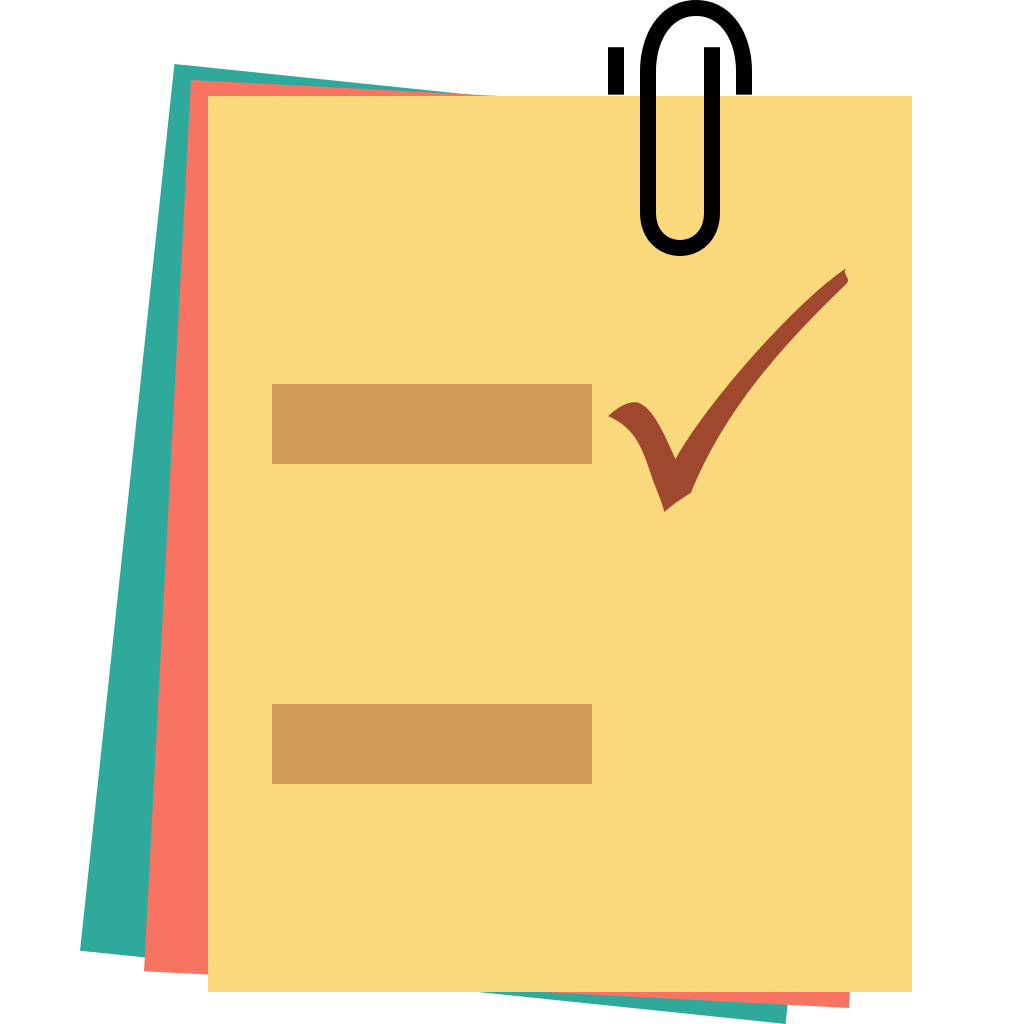 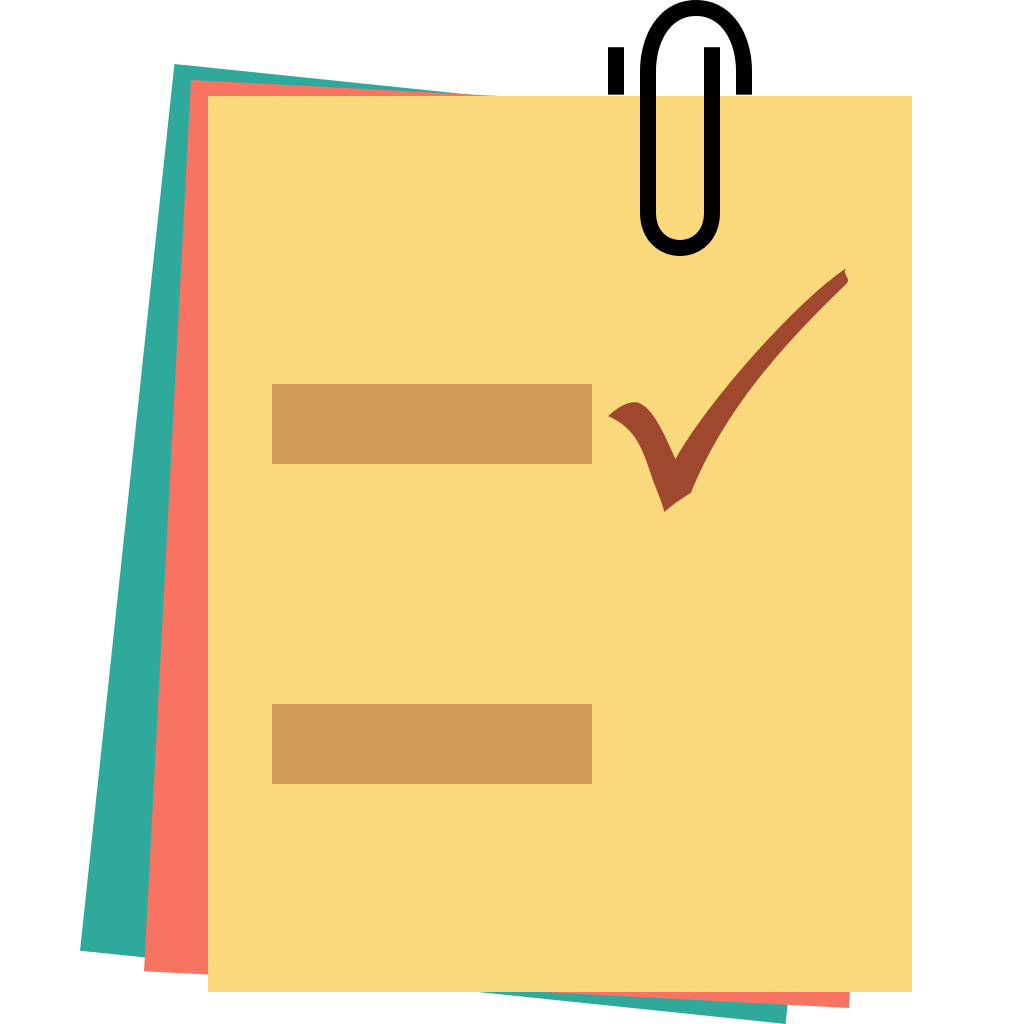 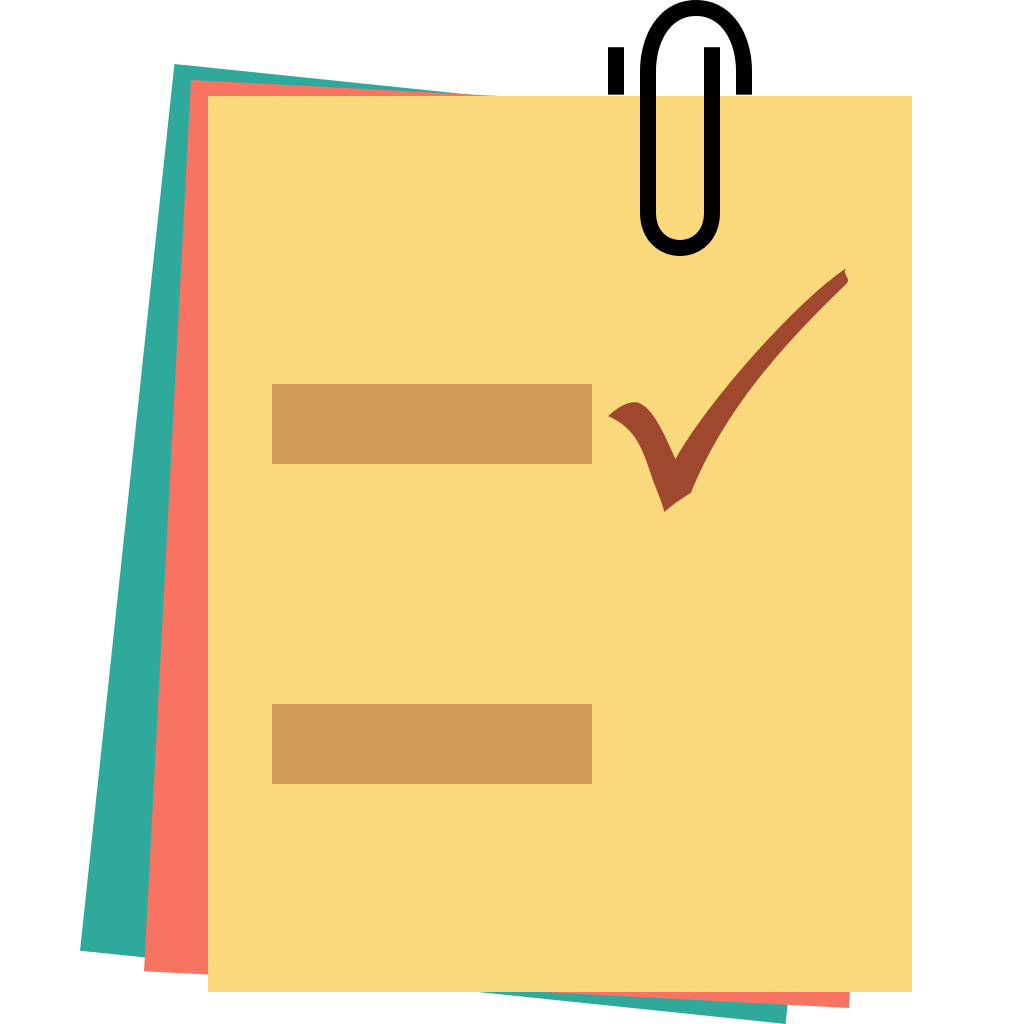 ننطلق
الحضور
جدول التعلم
الدعاء
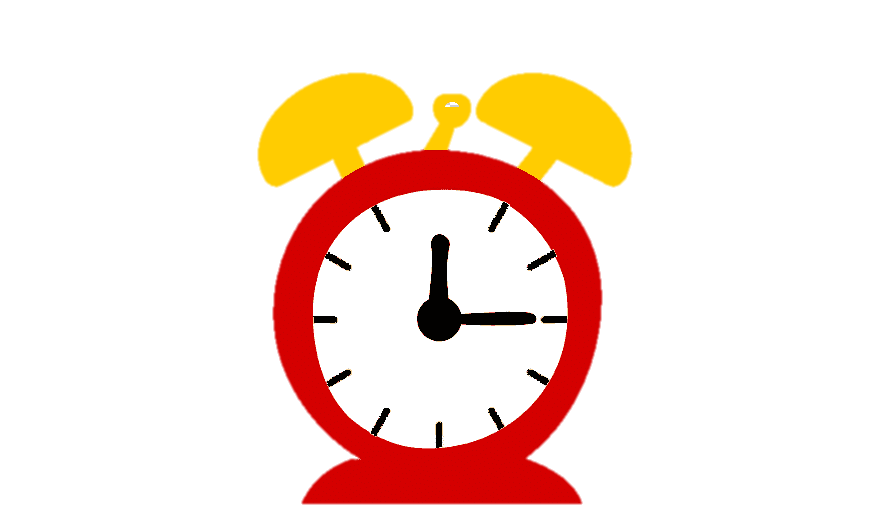 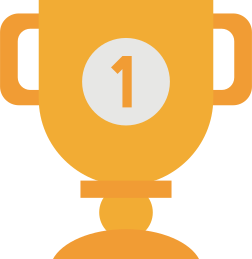 التفكير الناقد
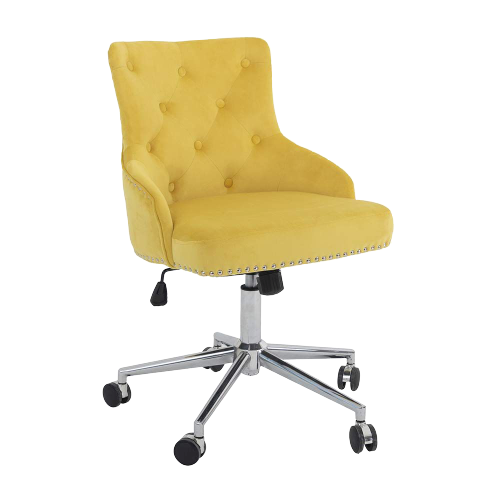 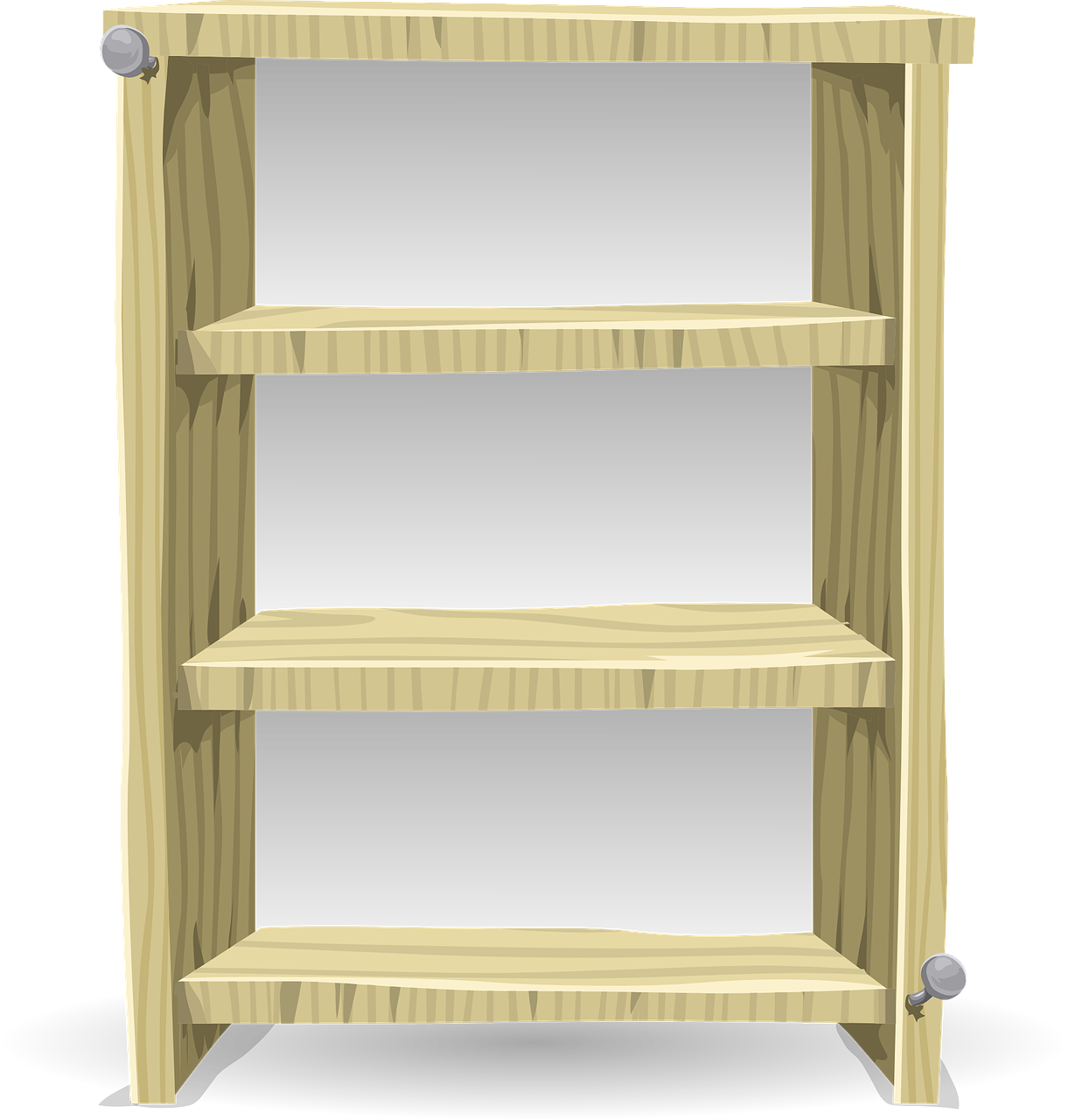 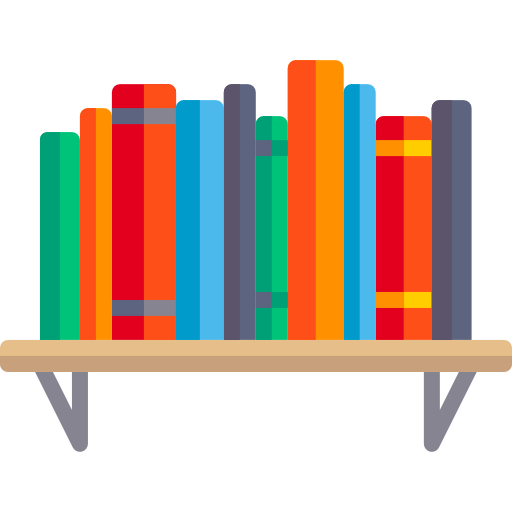 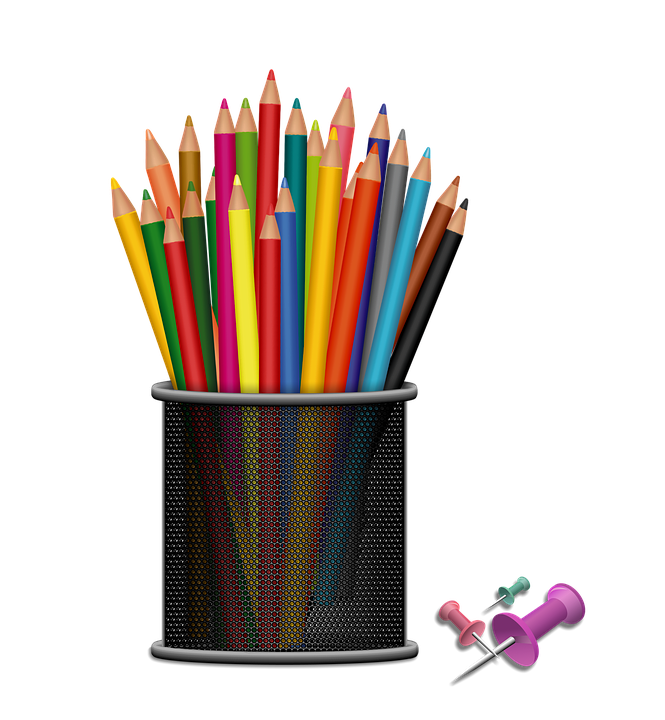 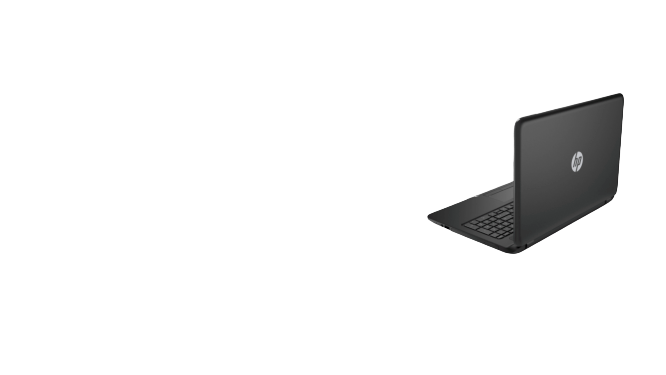 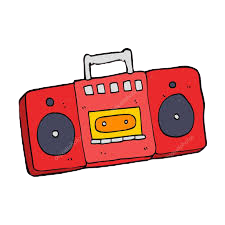 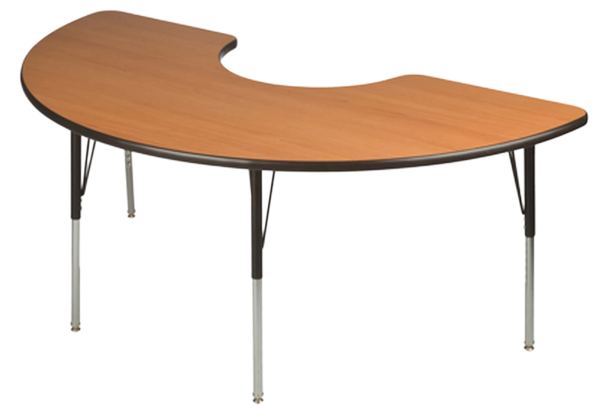 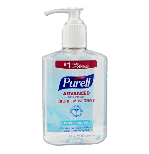 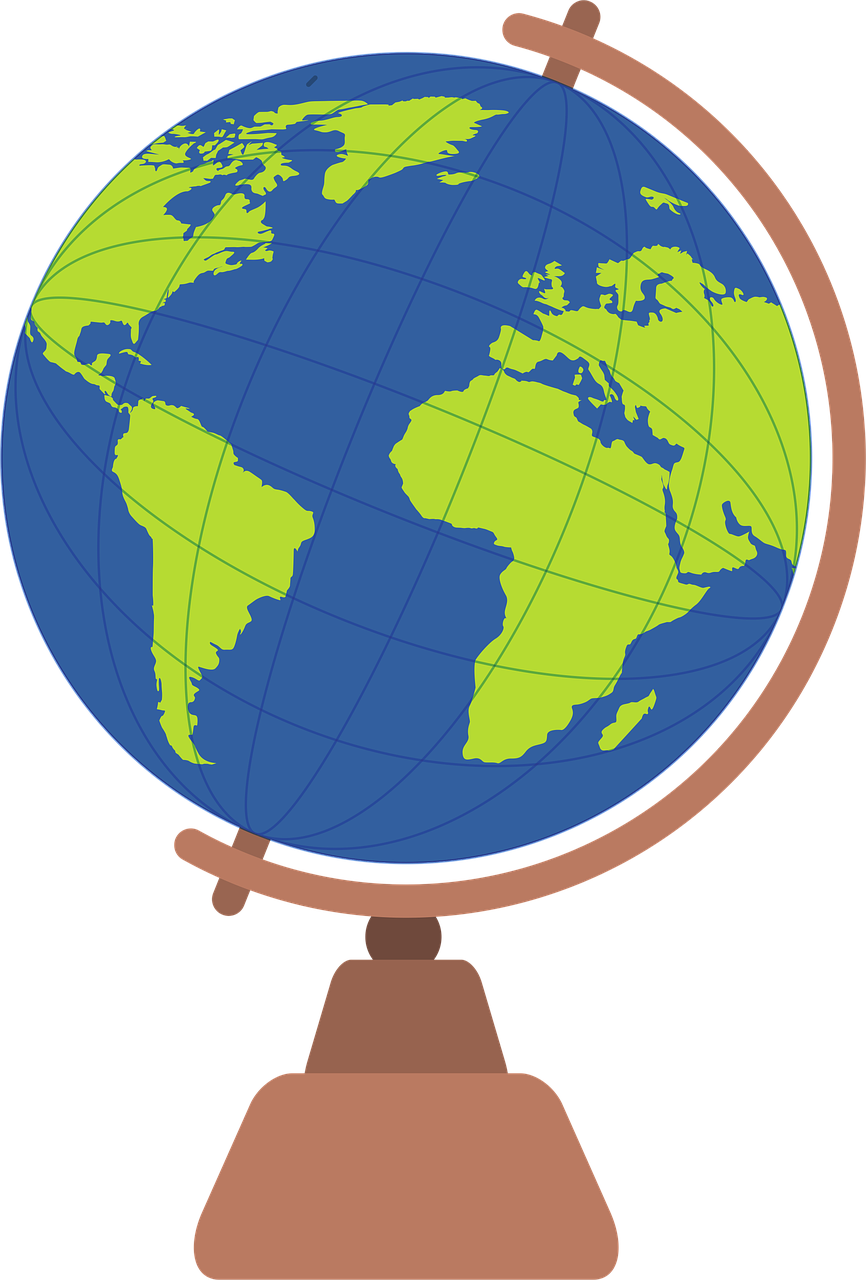 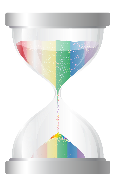 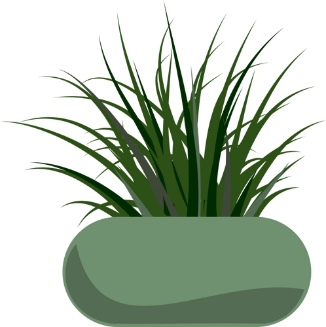 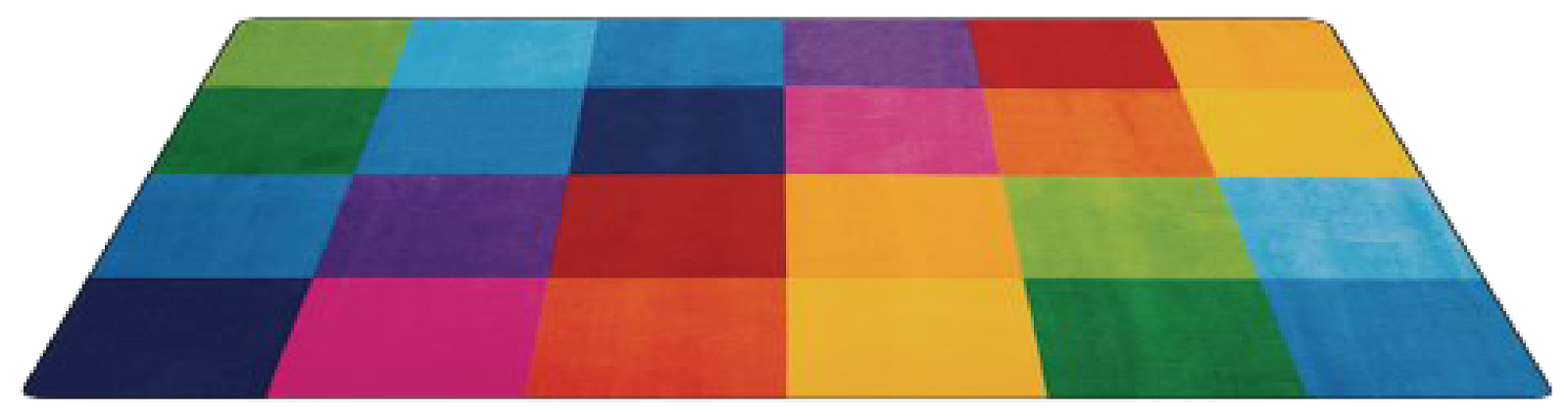 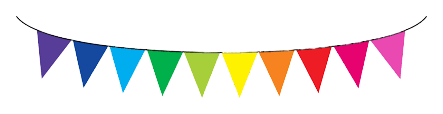 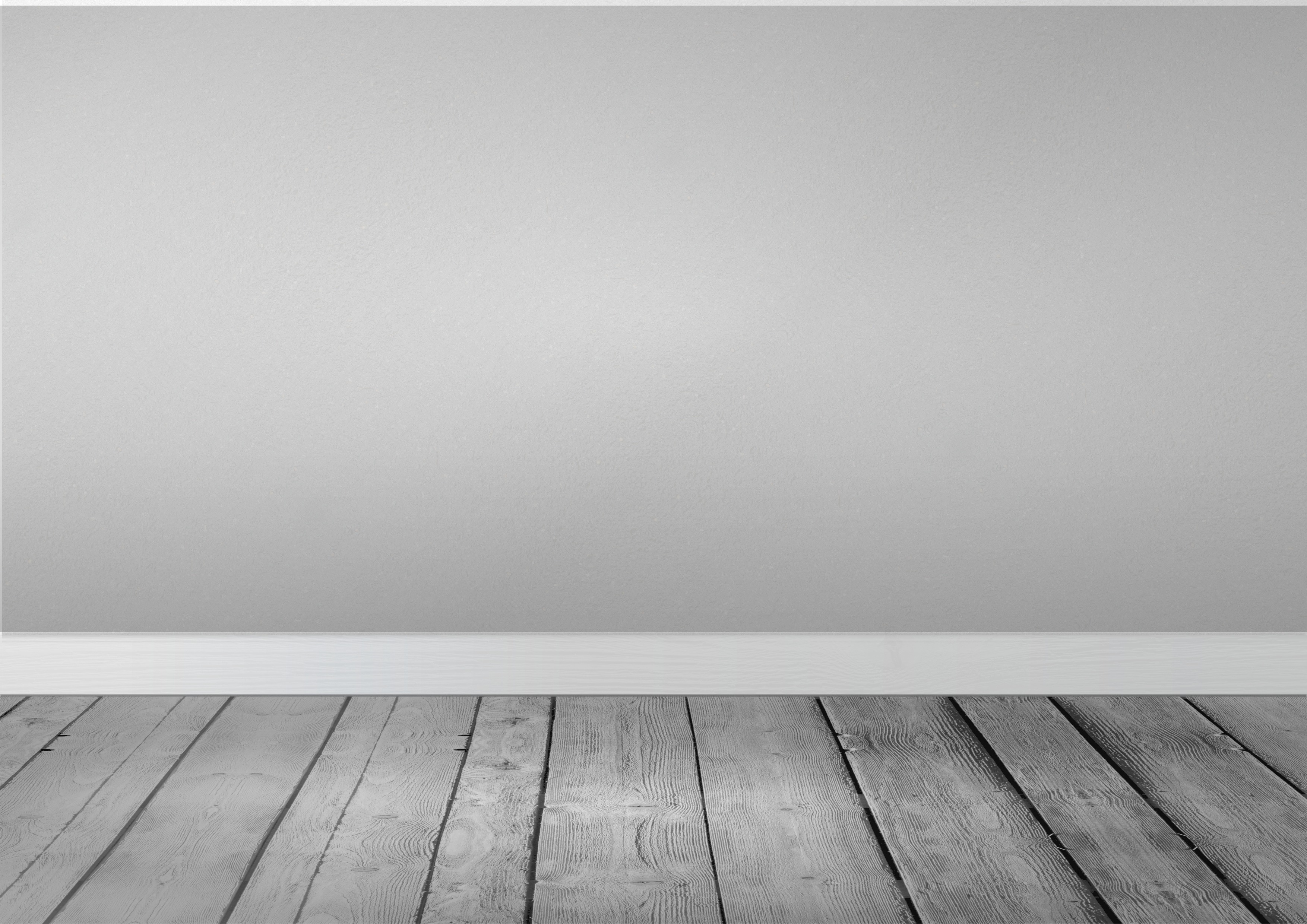 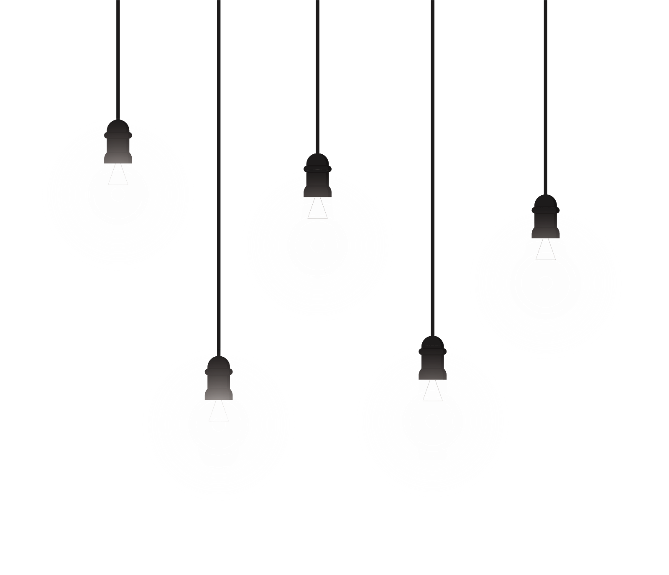 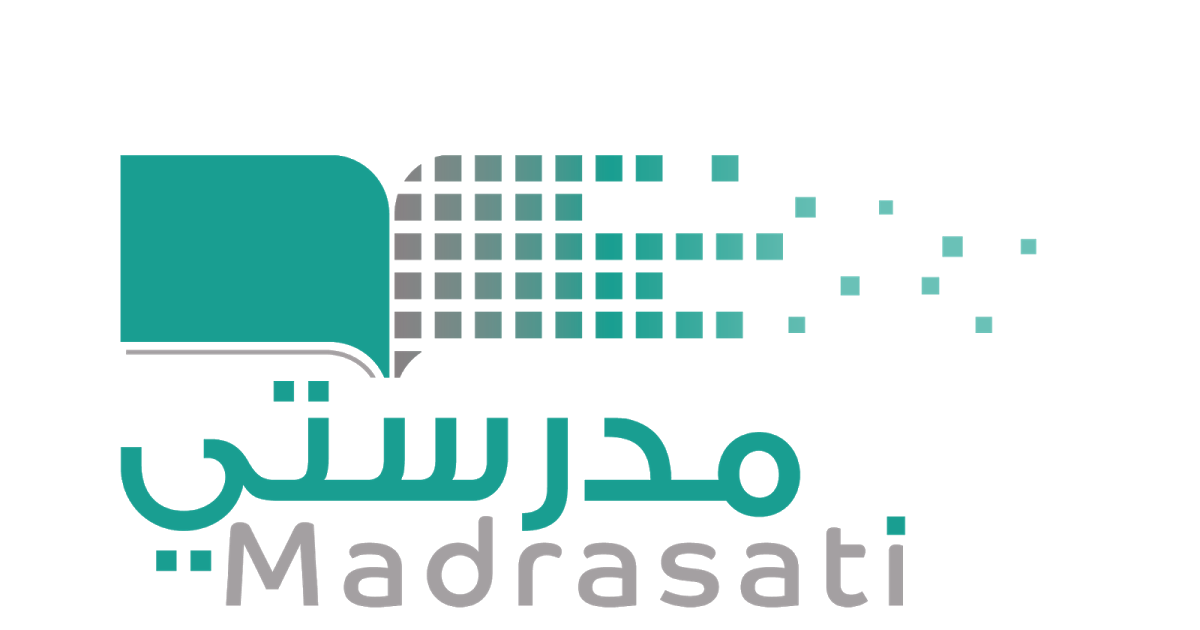 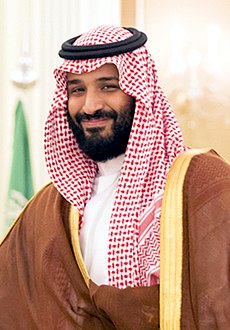 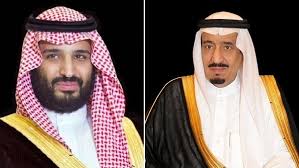 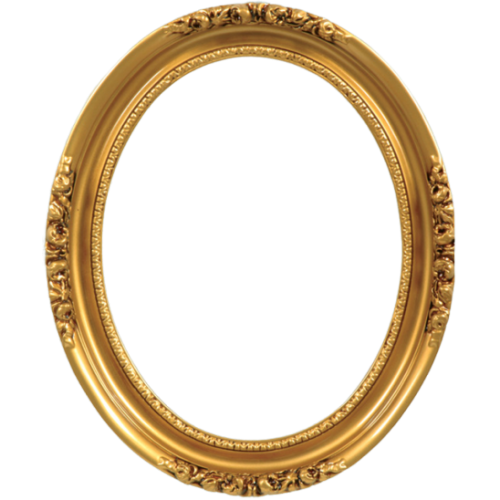 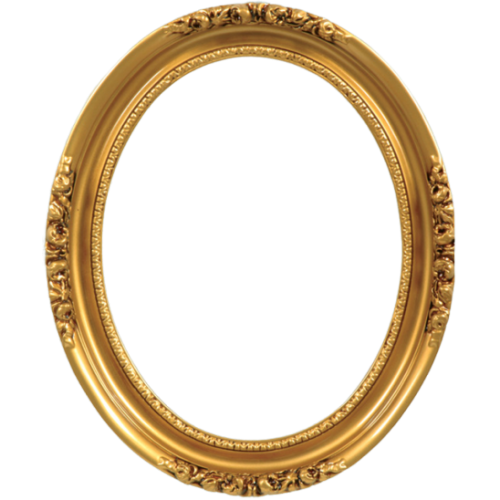 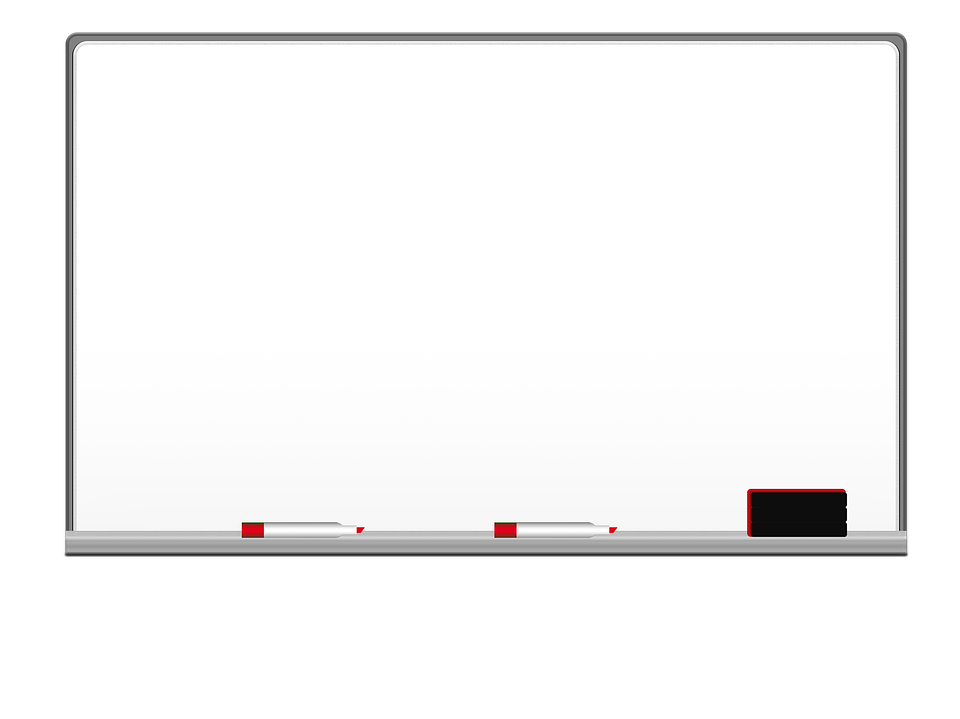 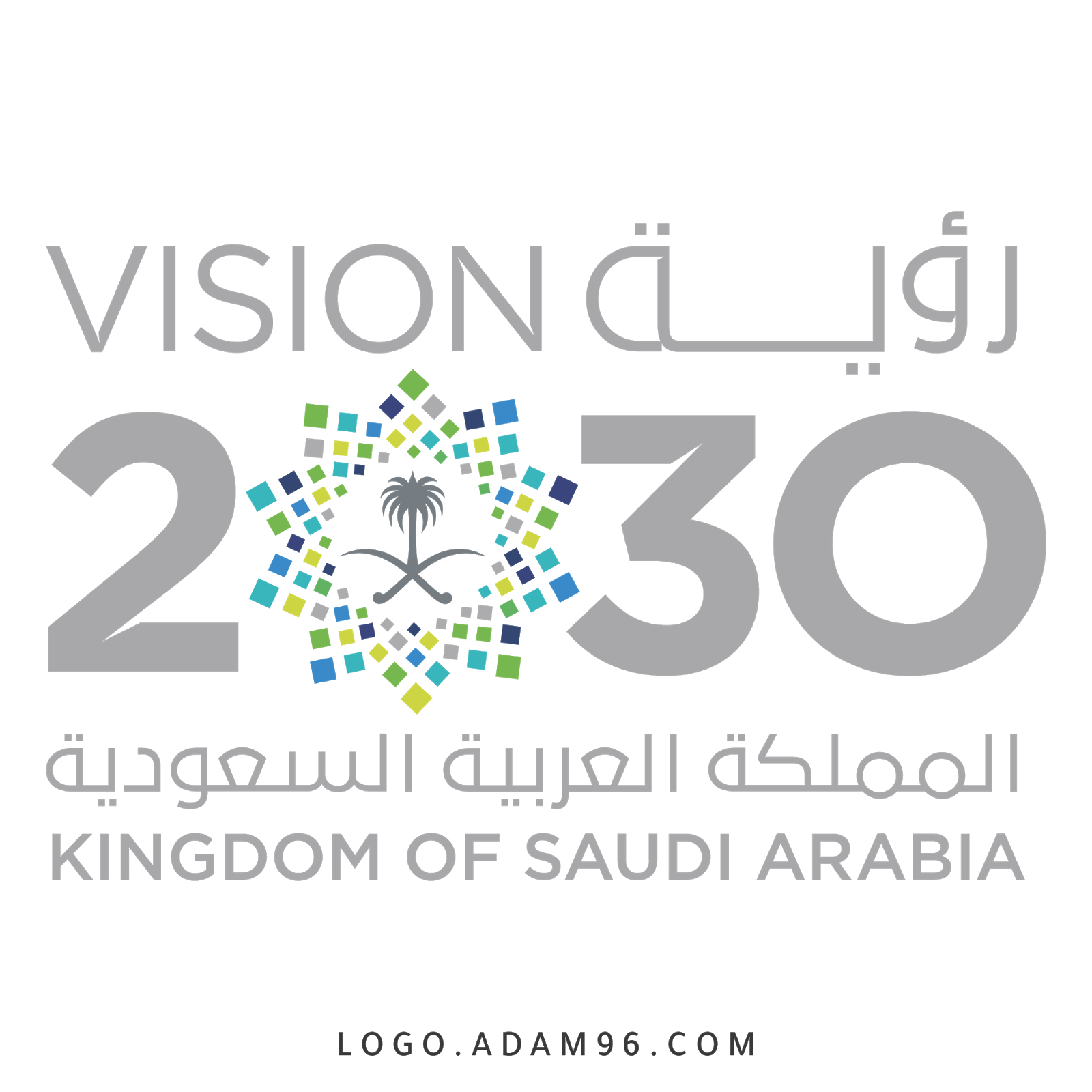 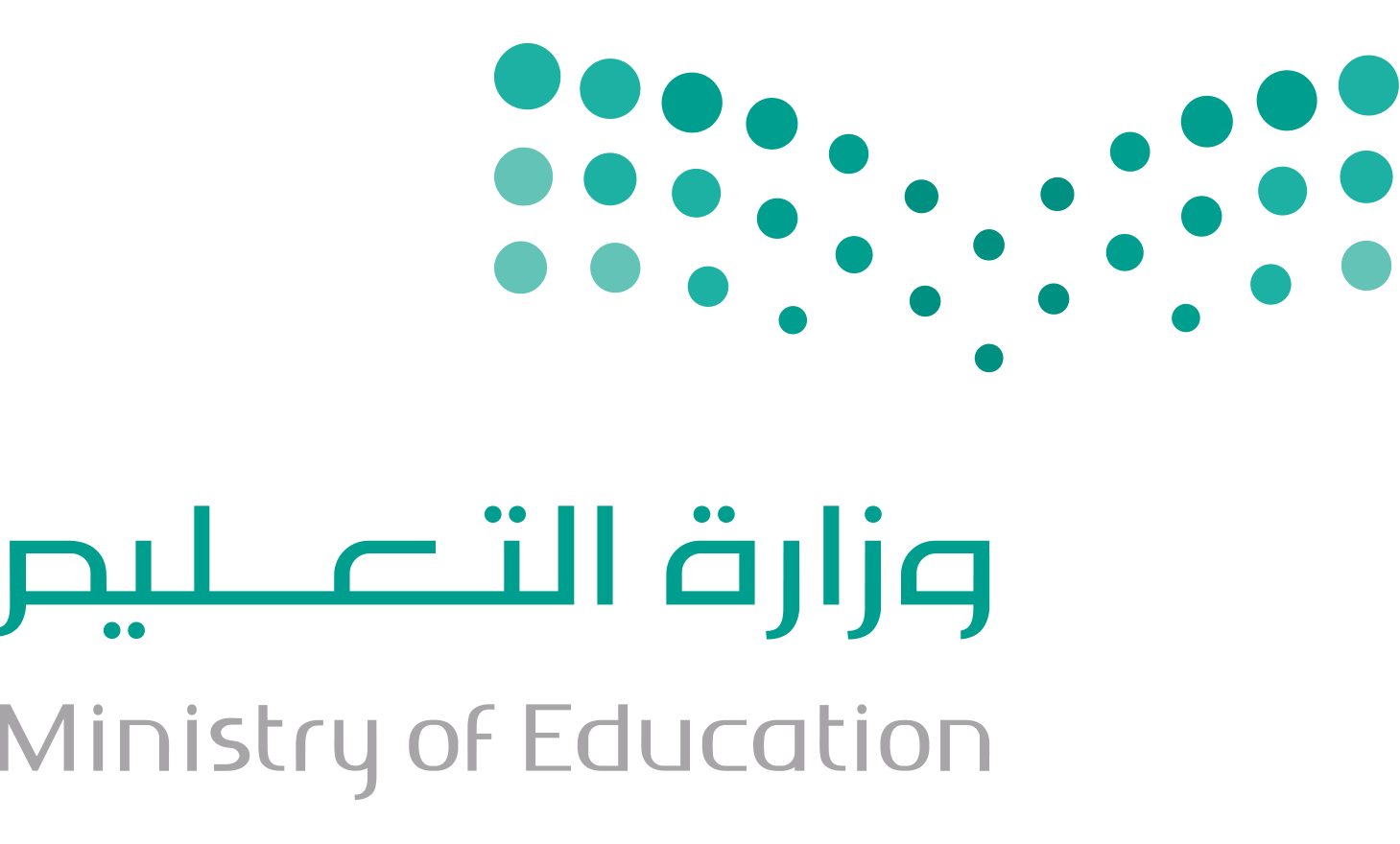 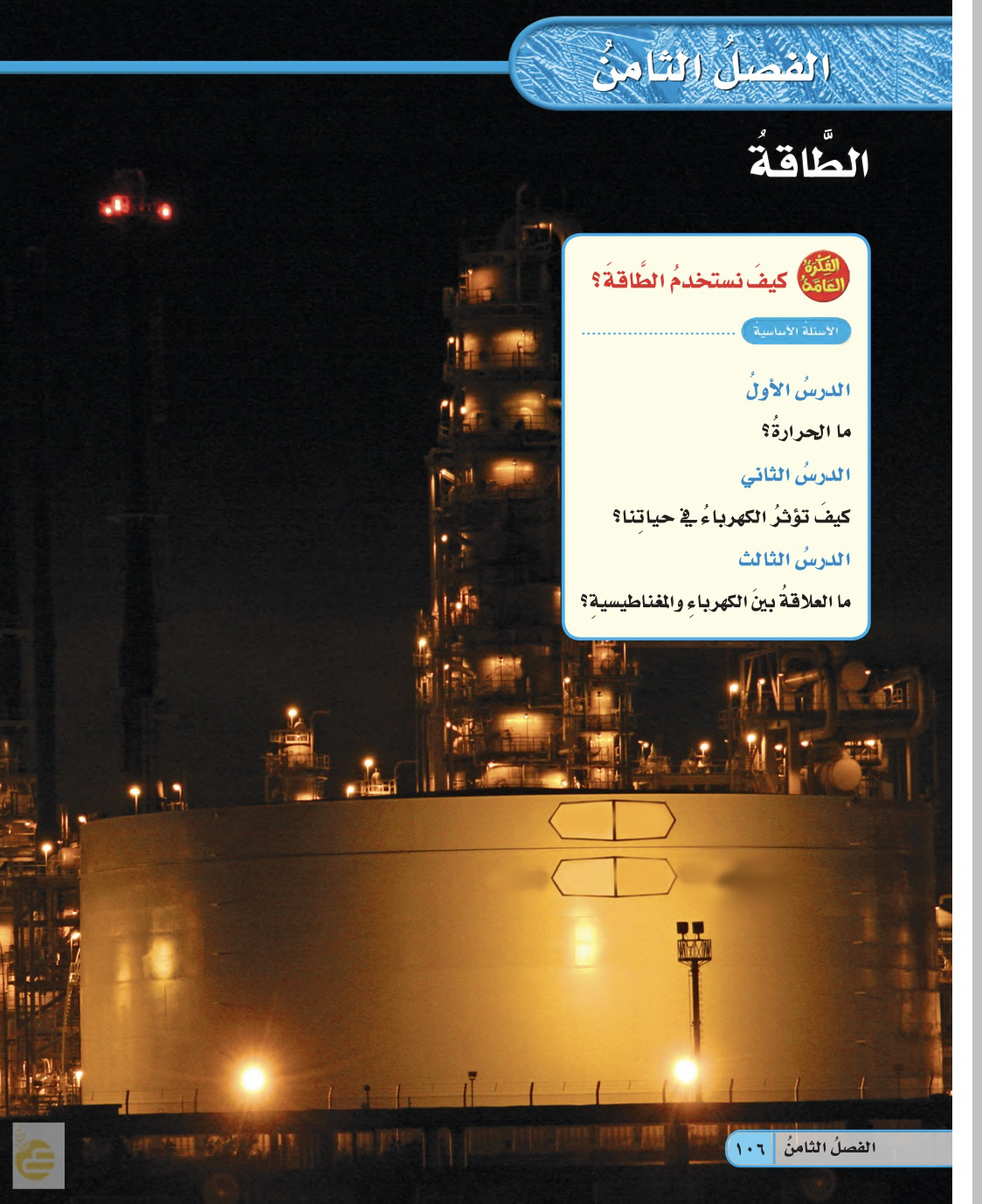 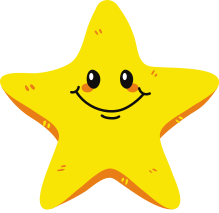 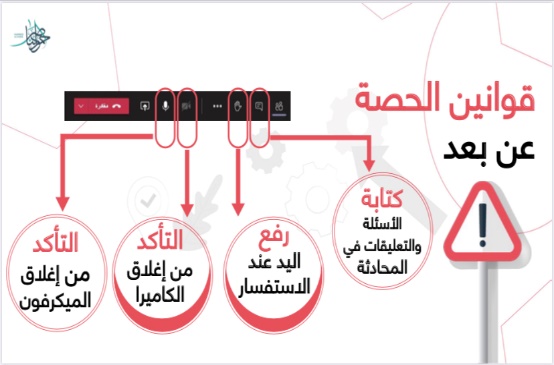 قراءة الصور
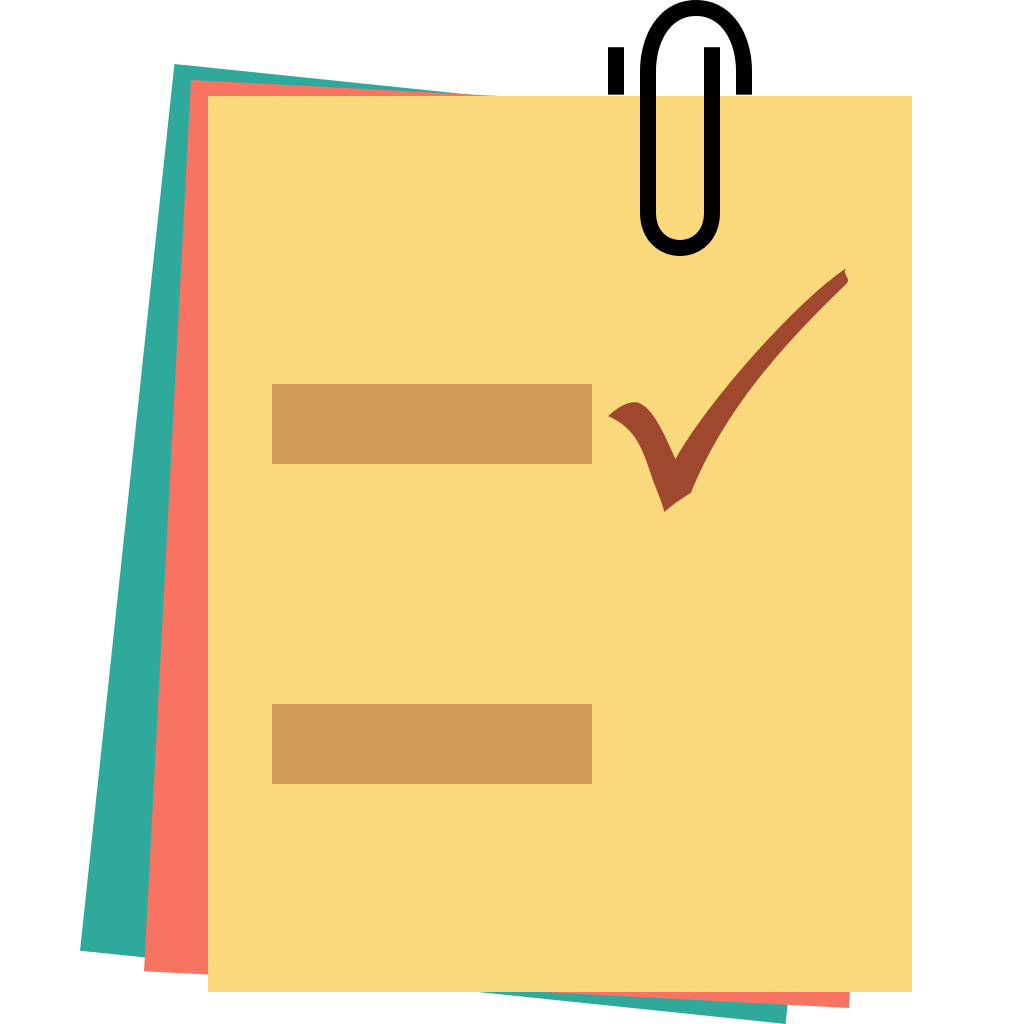 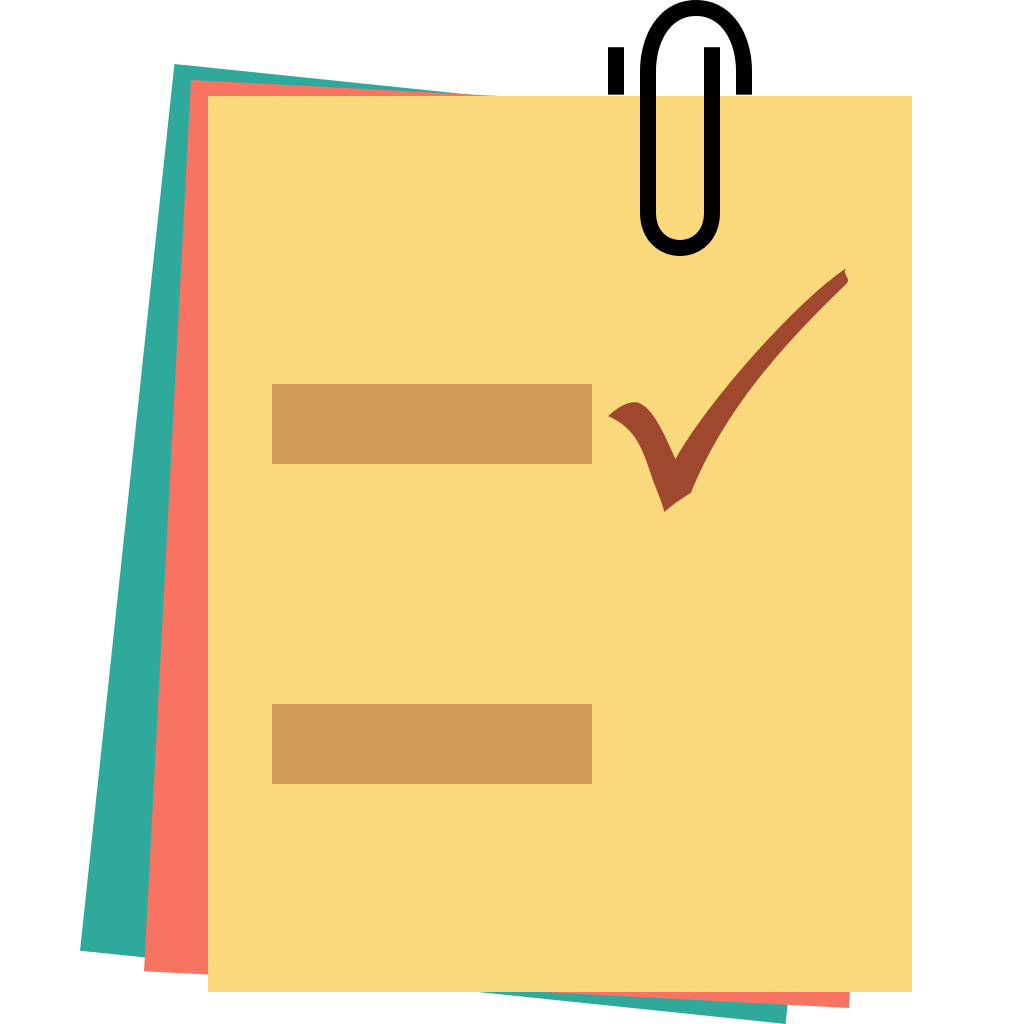 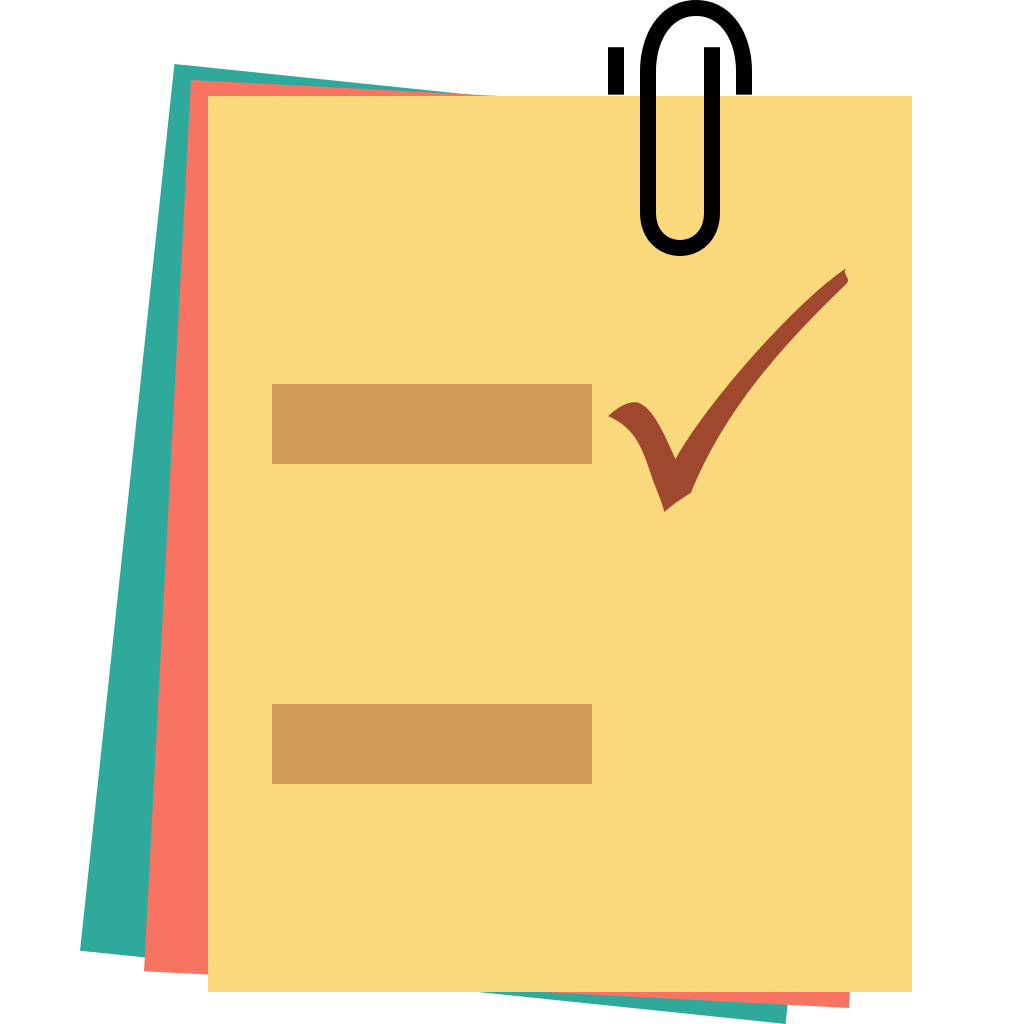 ننطلق
الحضور
جدول التعلم
الدعاء
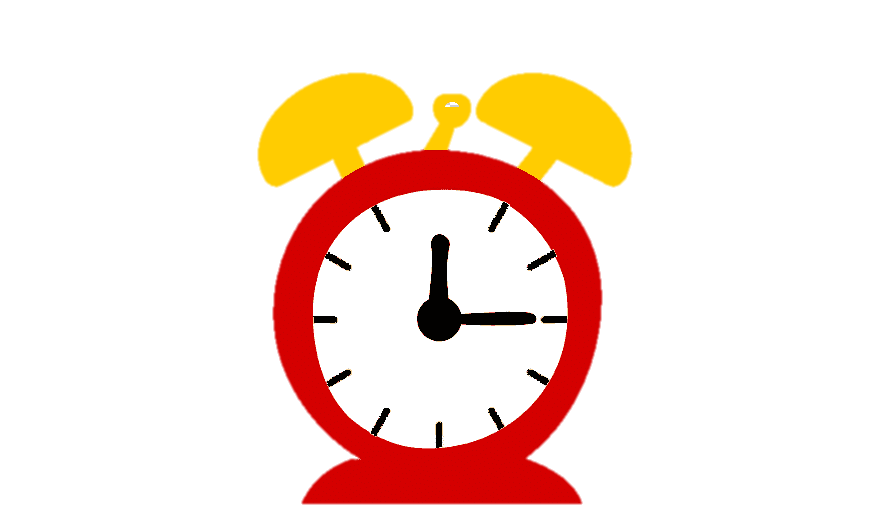 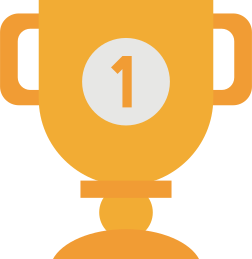 التفكير الناقد
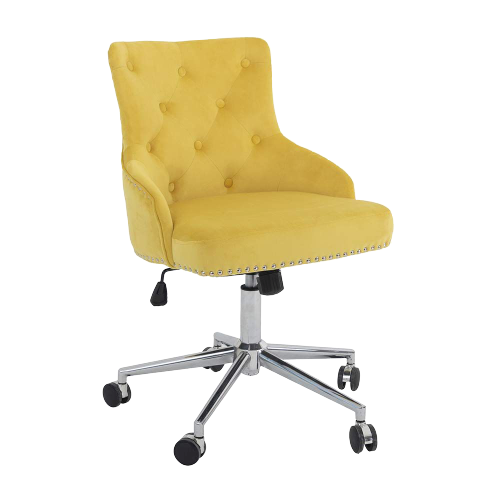 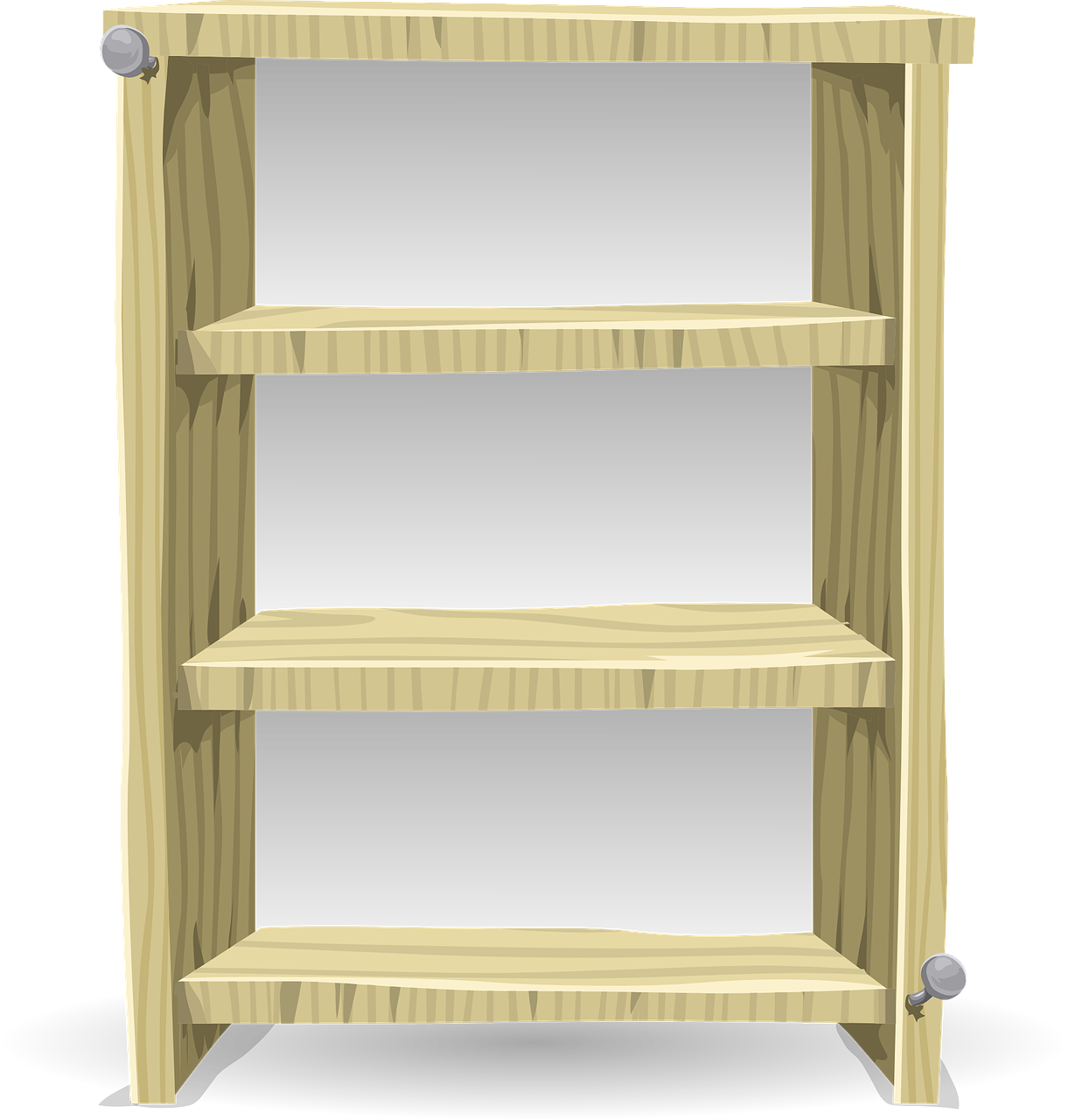 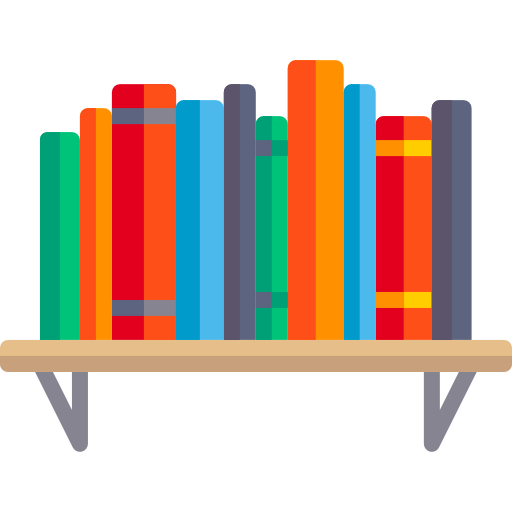 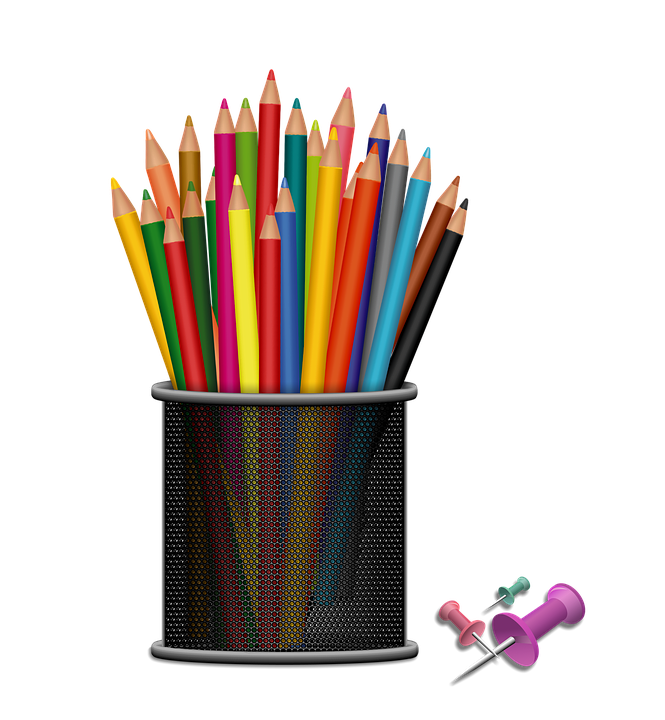 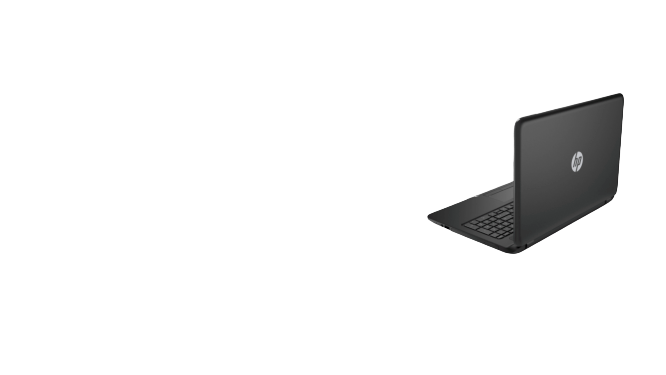 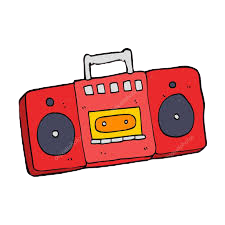 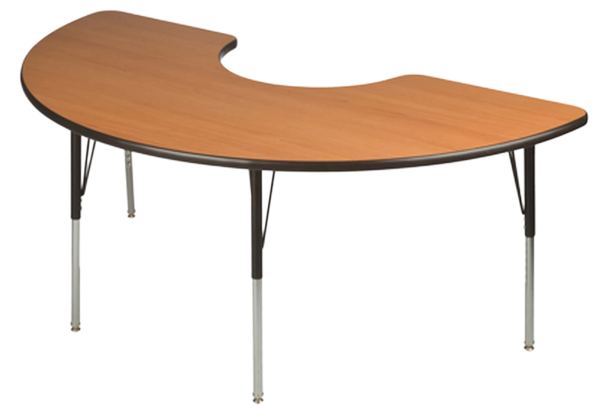 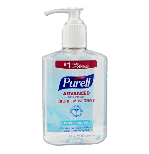 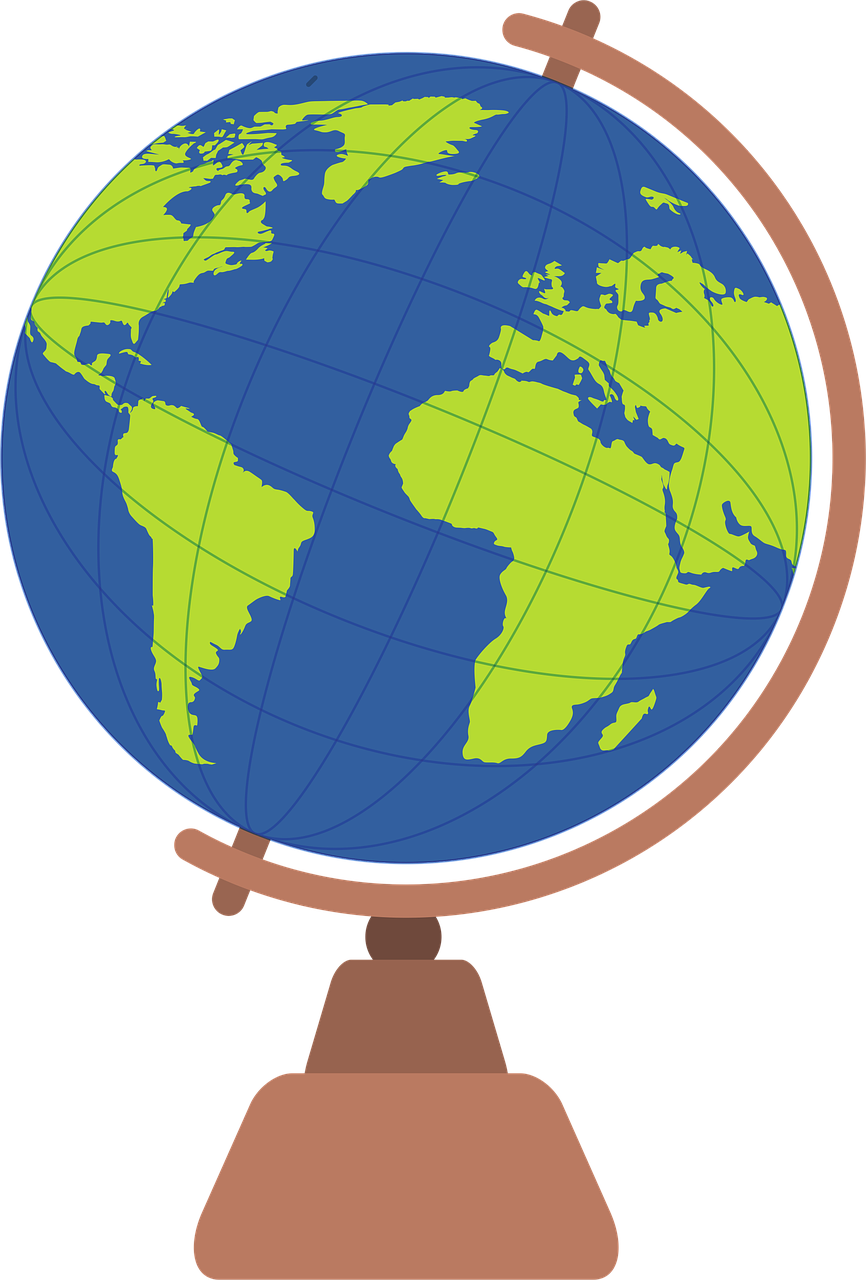 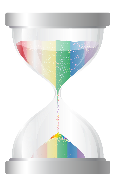 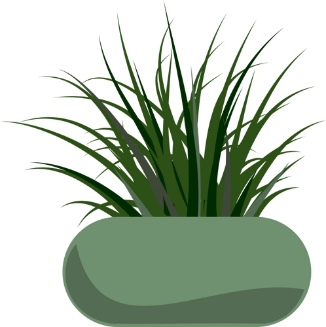 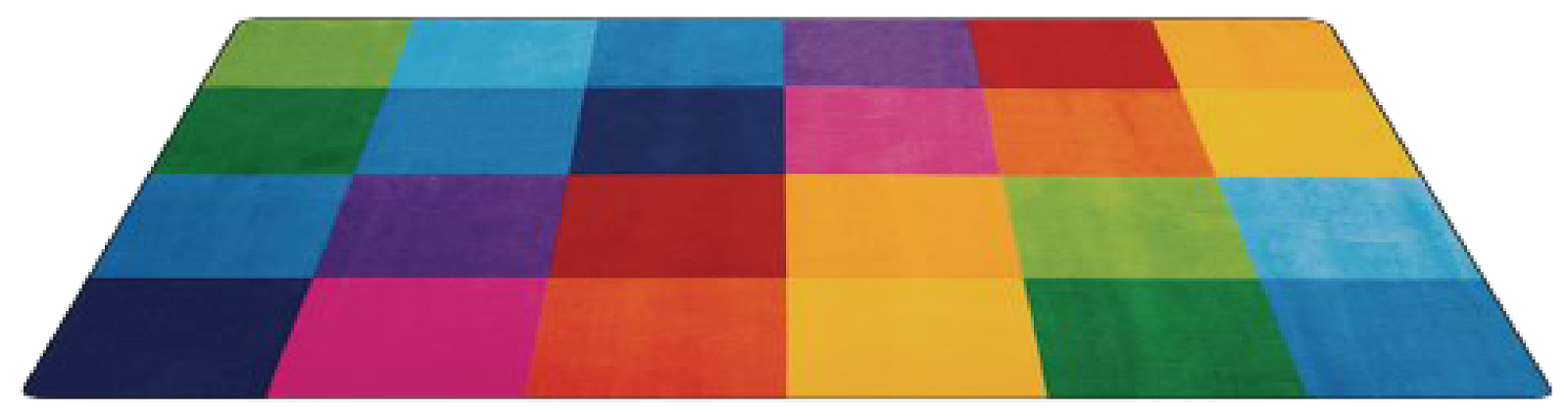 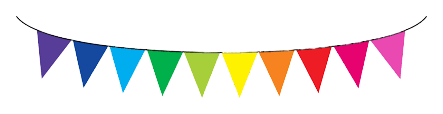 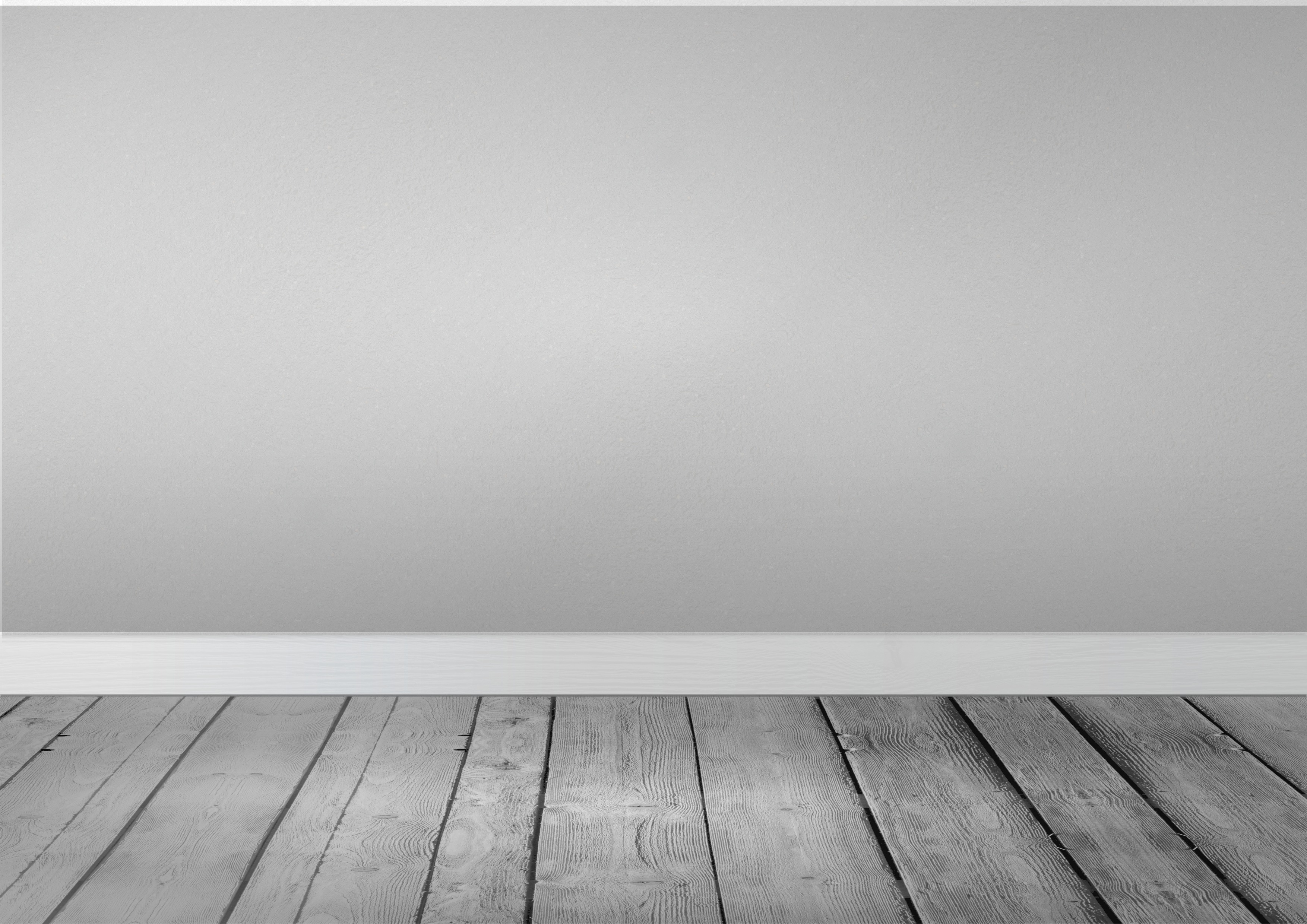 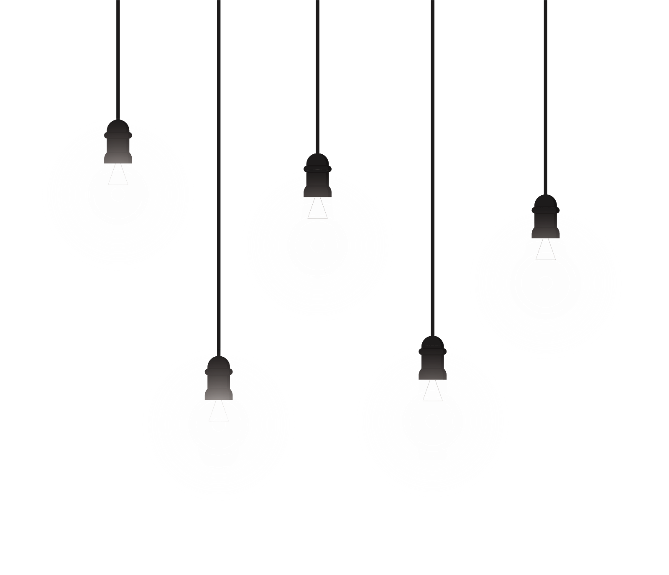 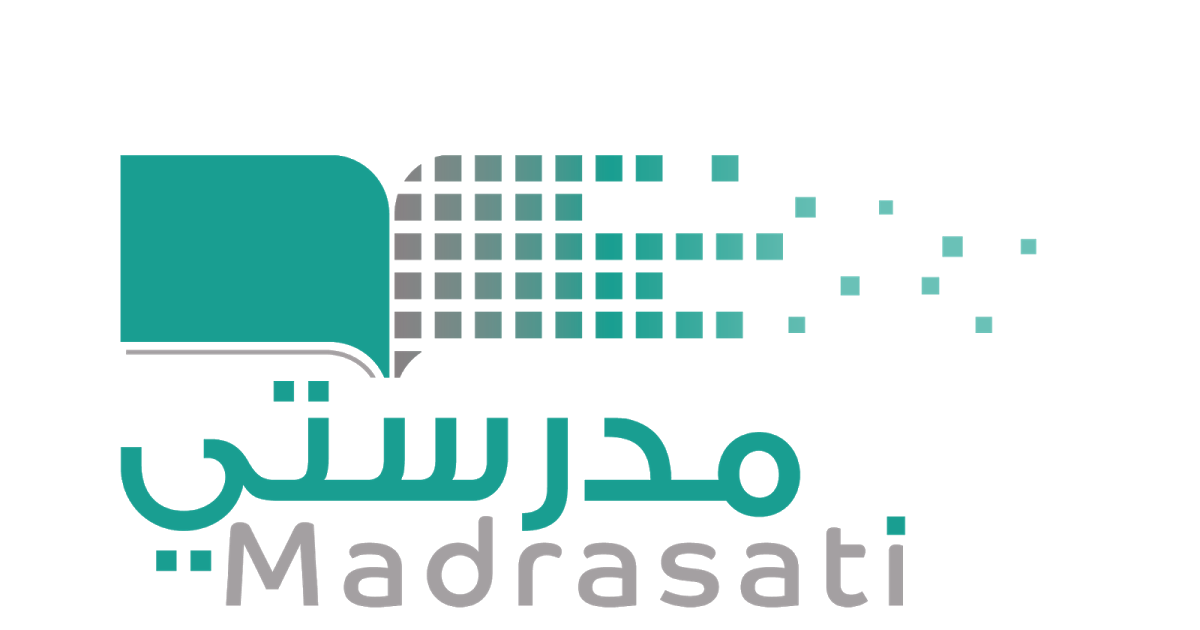 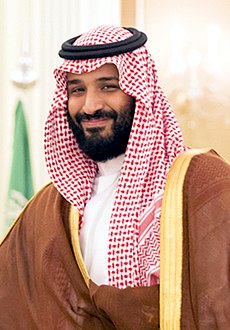 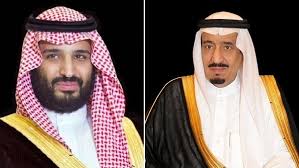 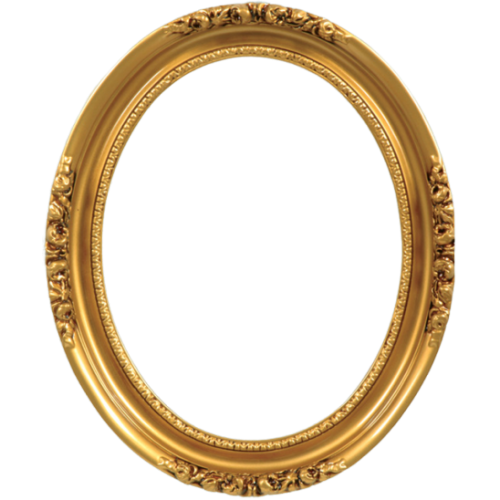 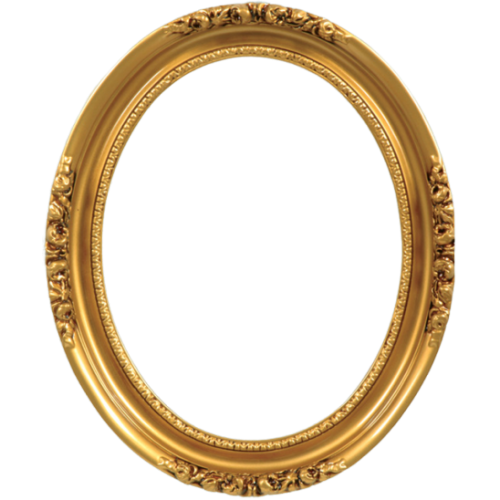 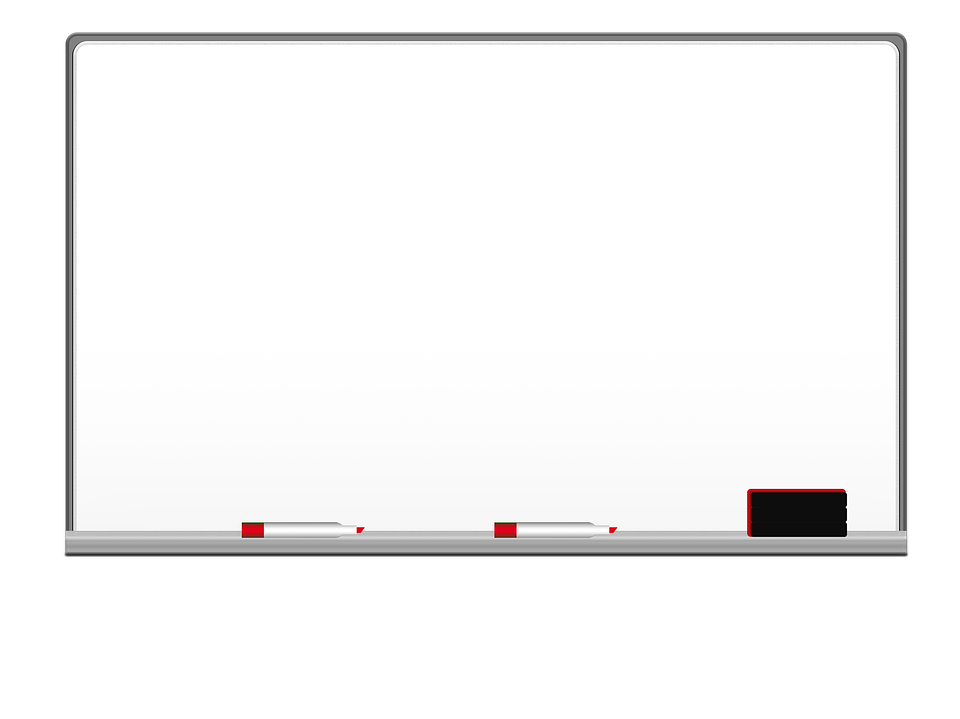 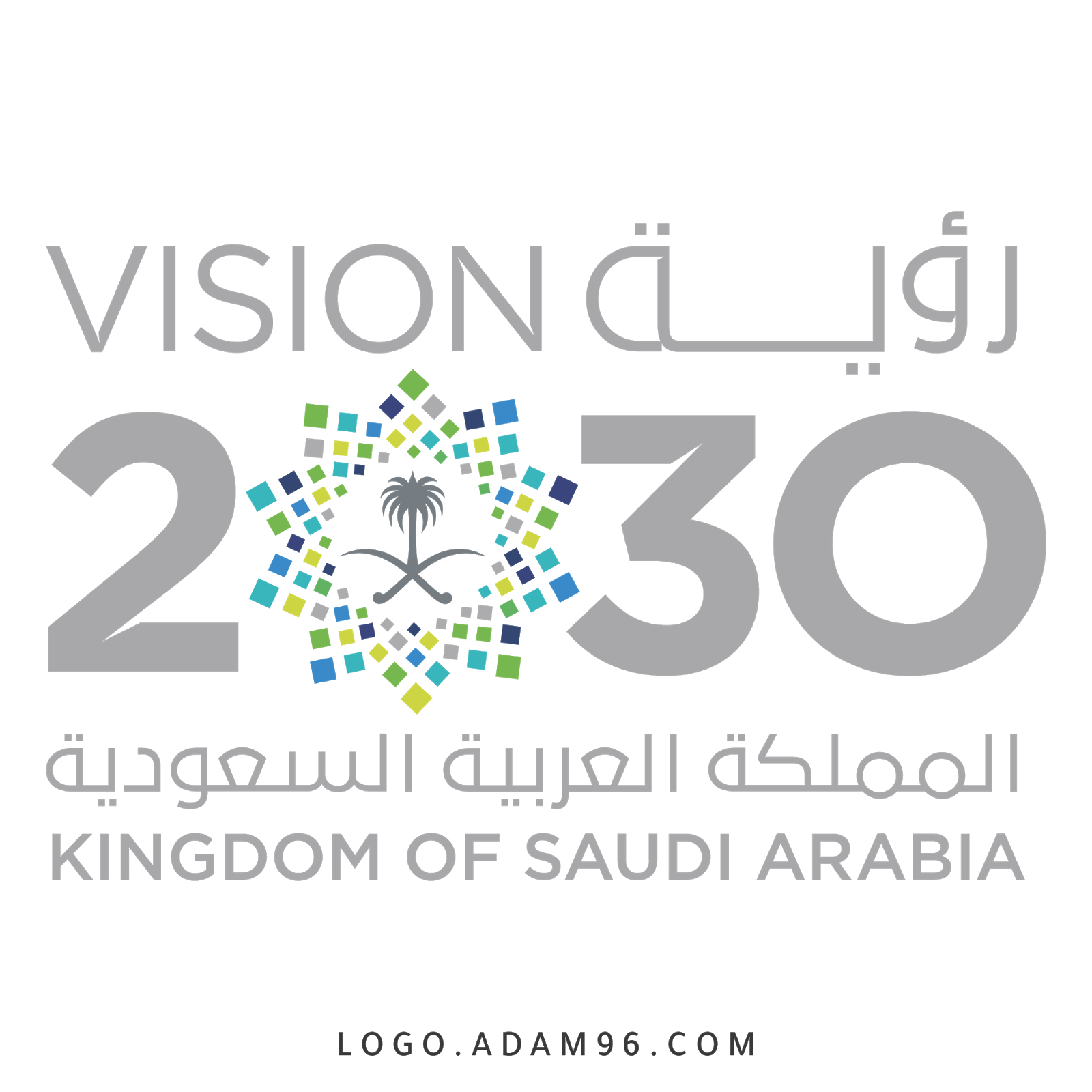 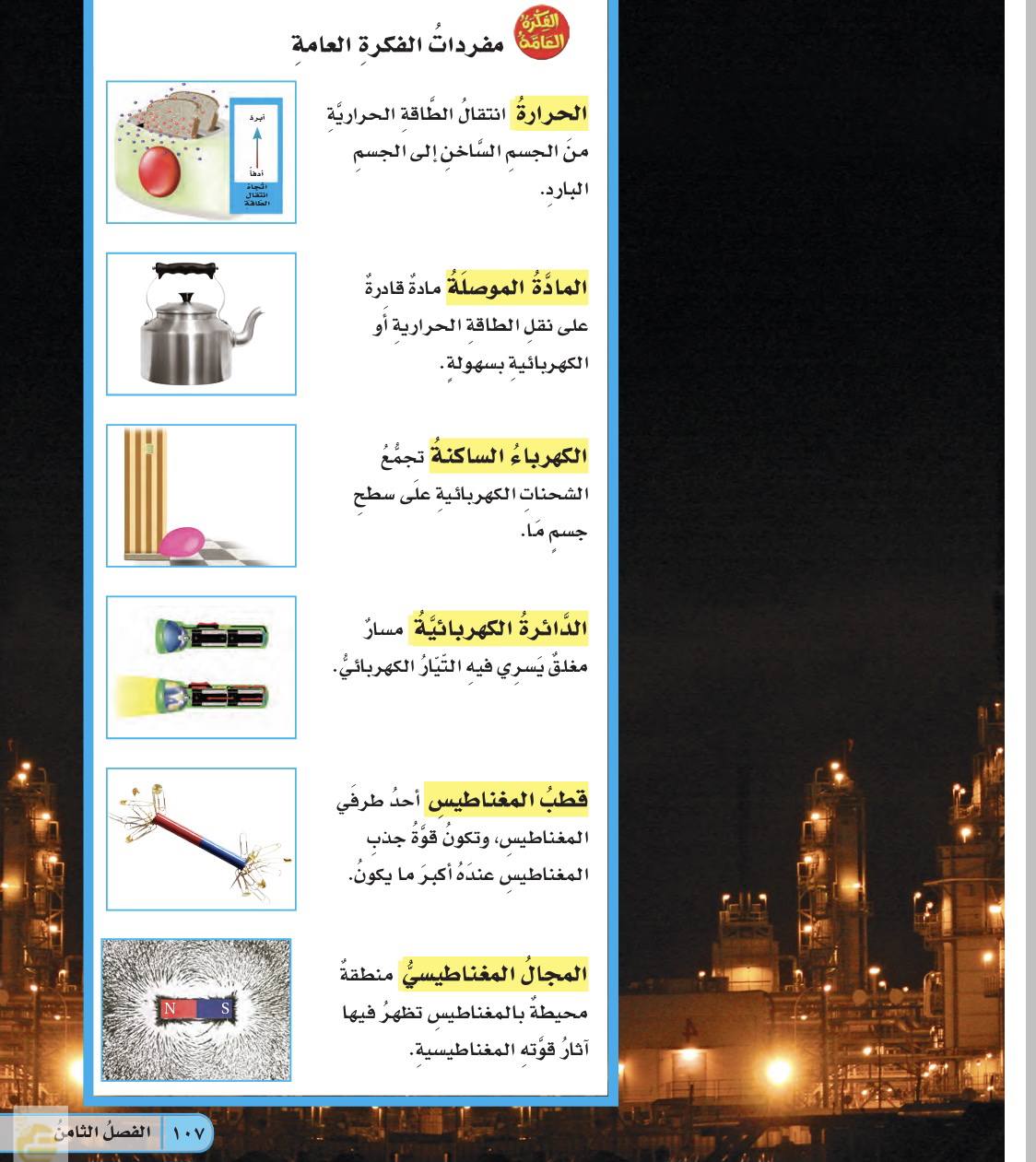 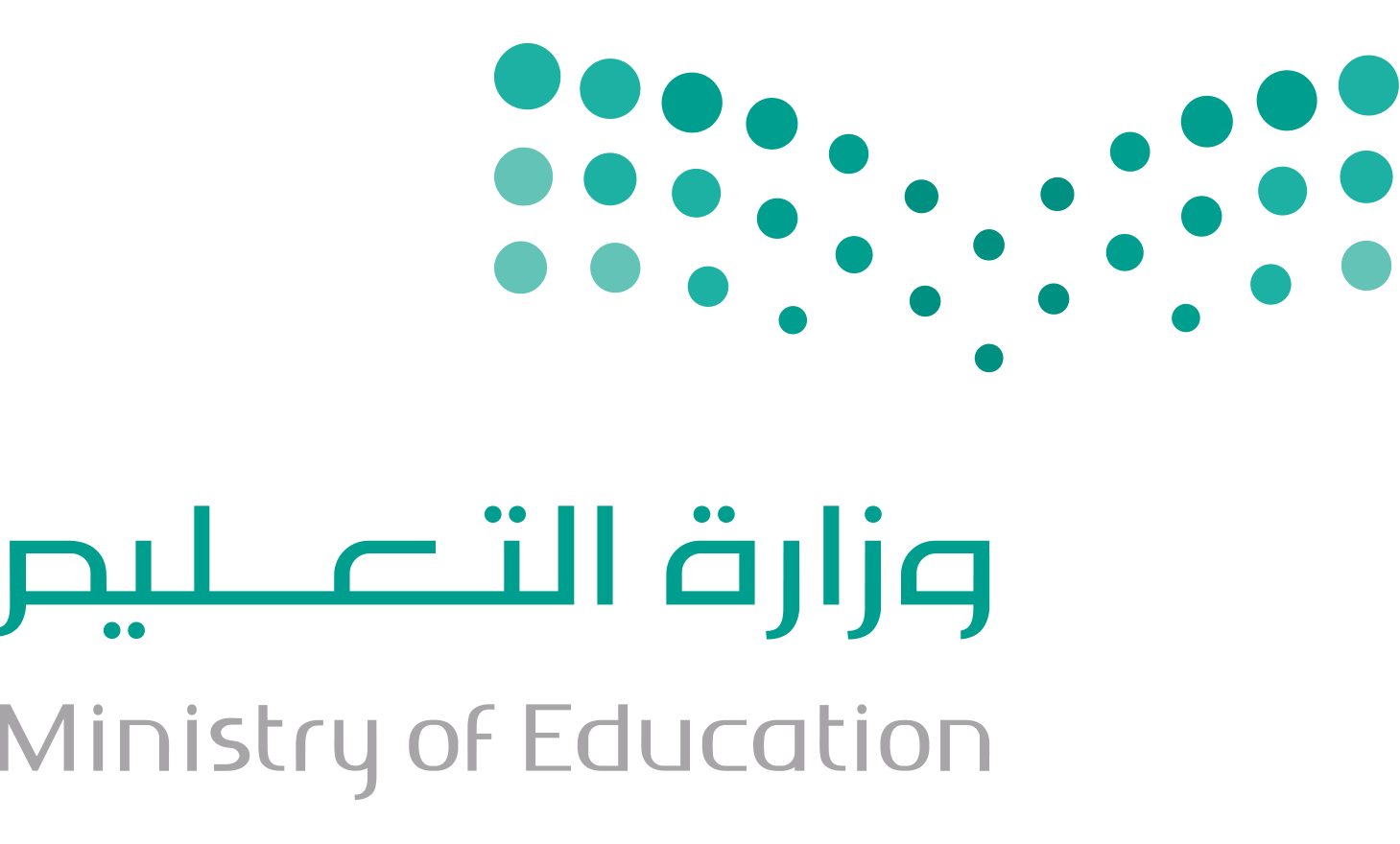 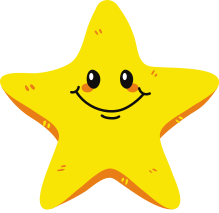 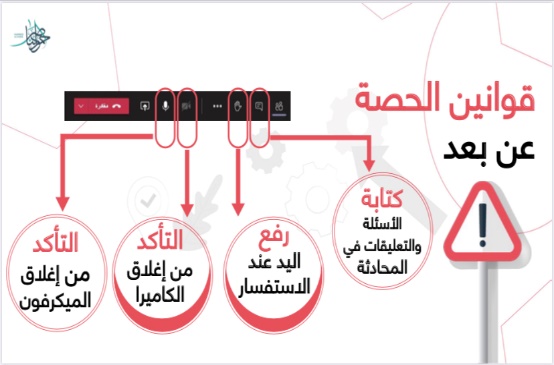 قراءة الصور
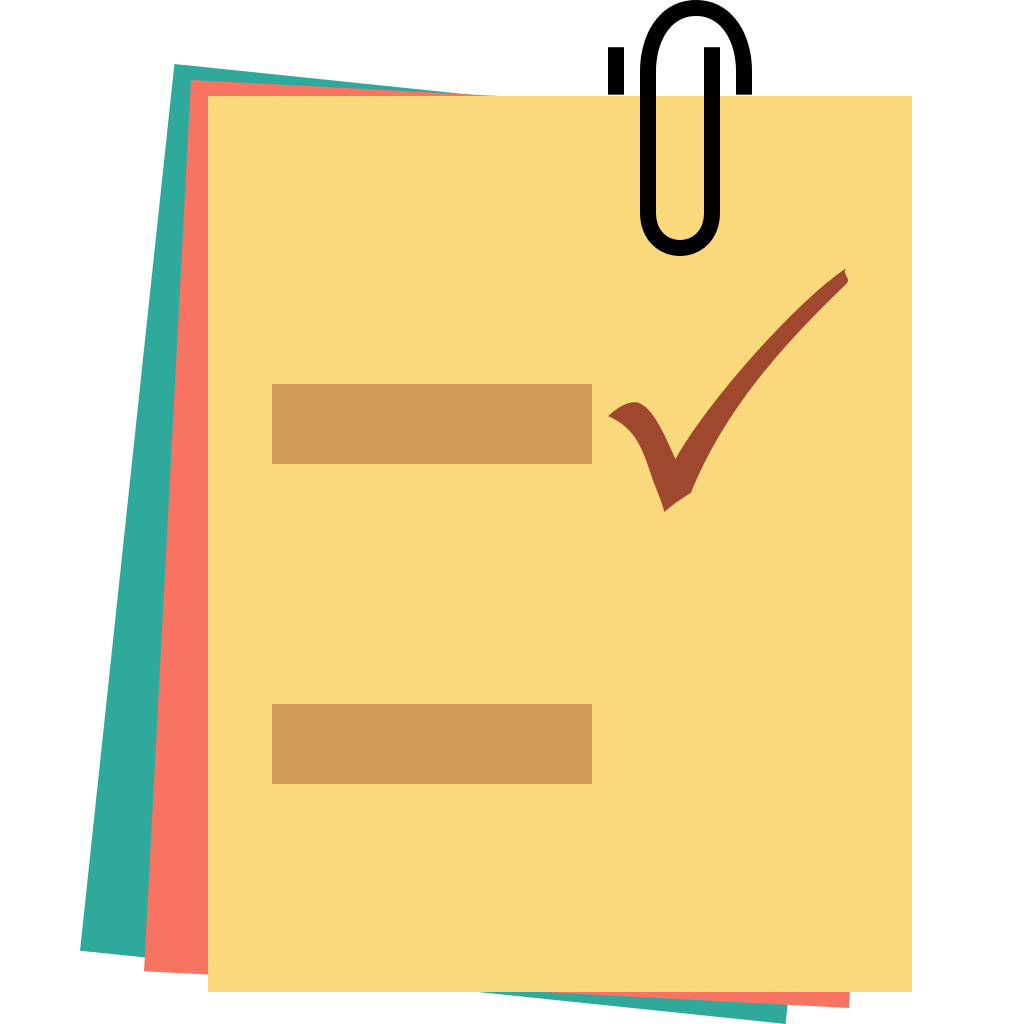 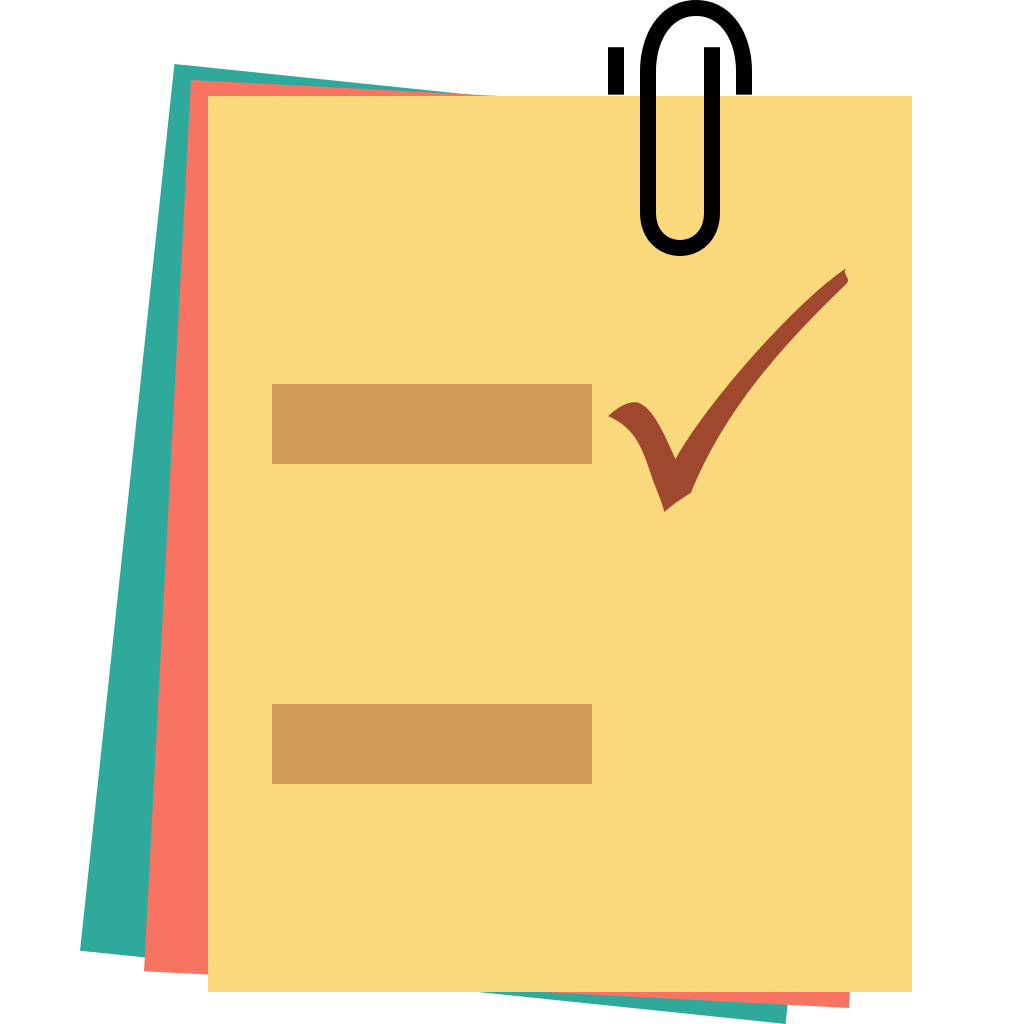 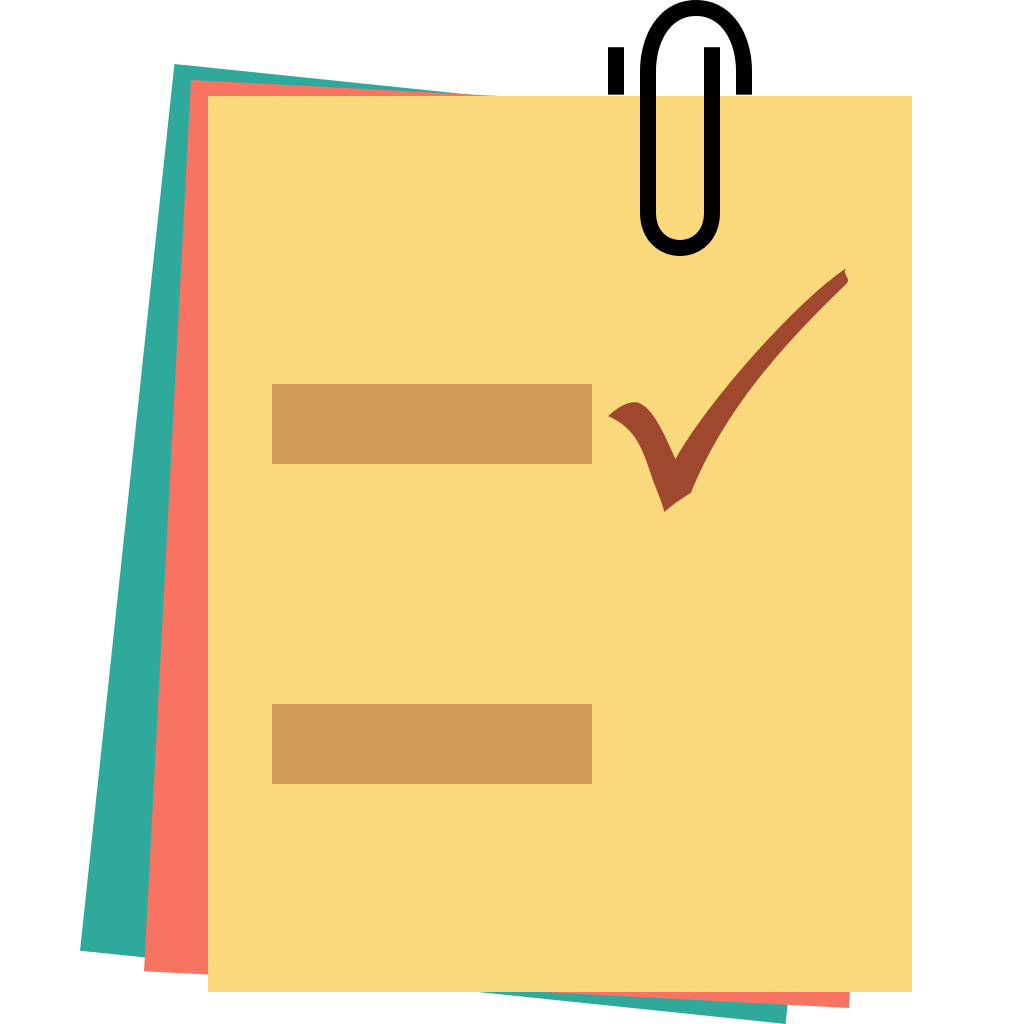 ننطلق
الحضور
جدول التعلم
الدعاء
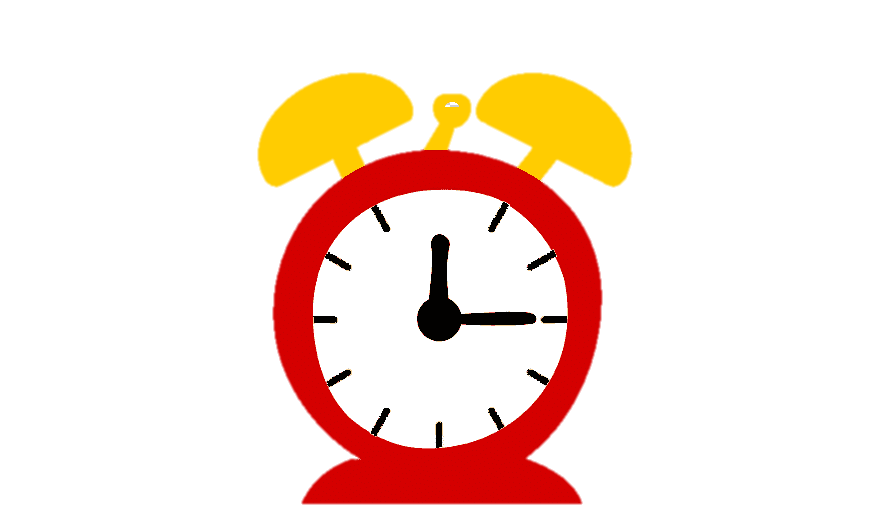 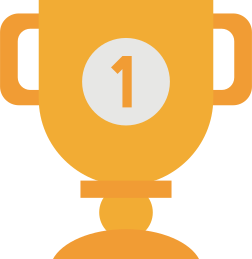 التفكير الناقد
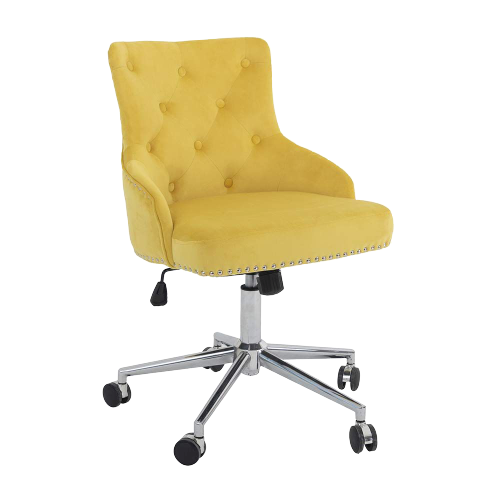 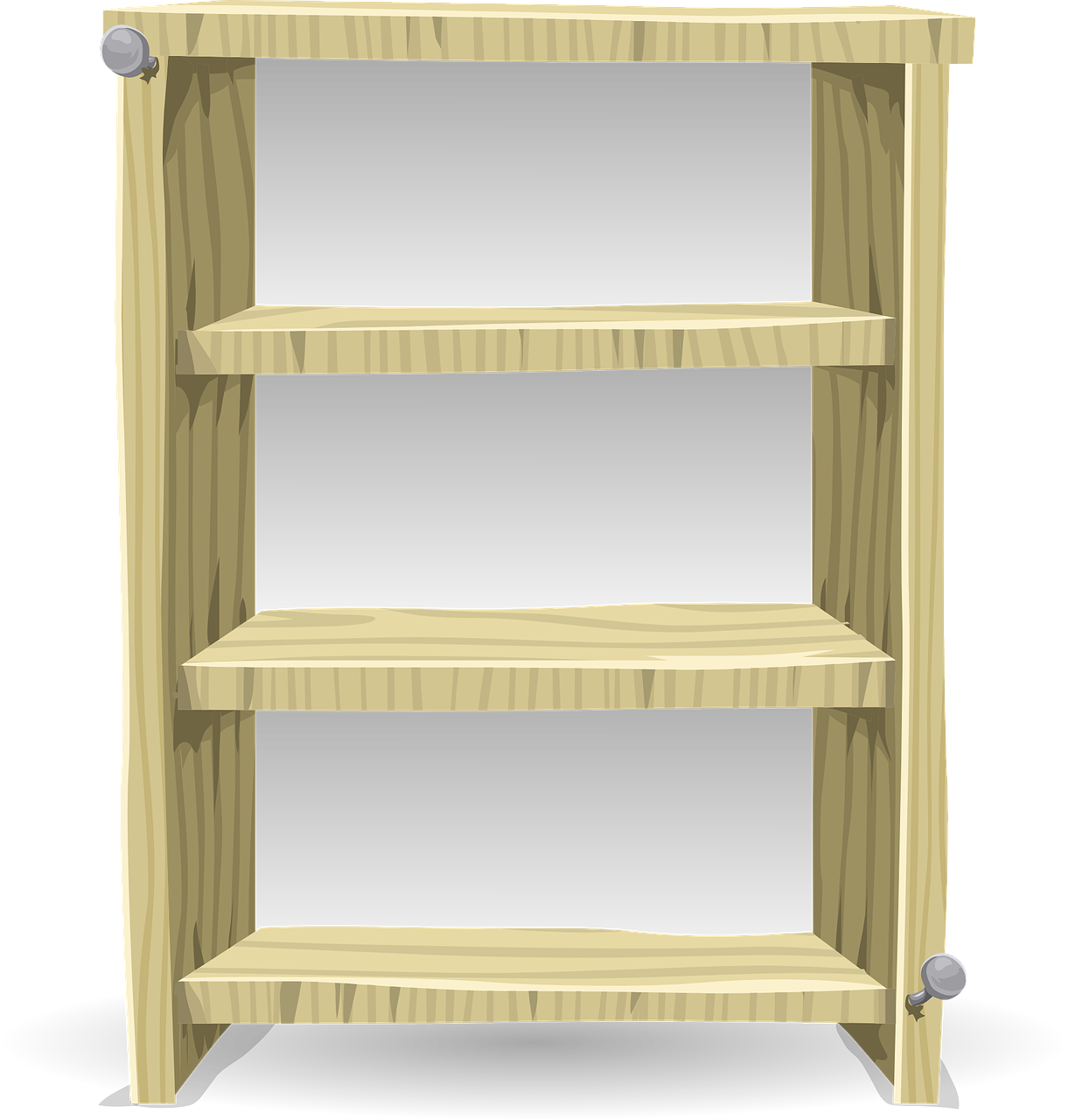 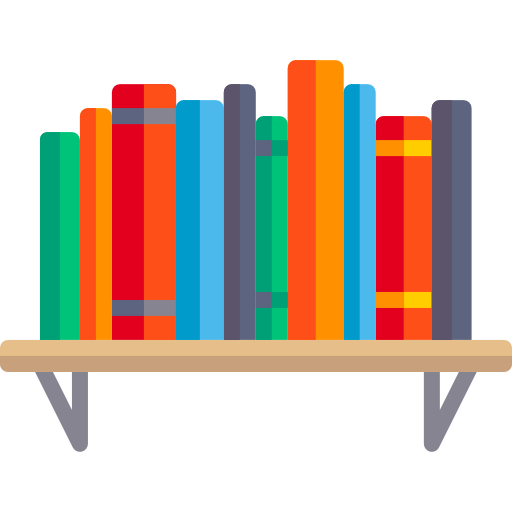 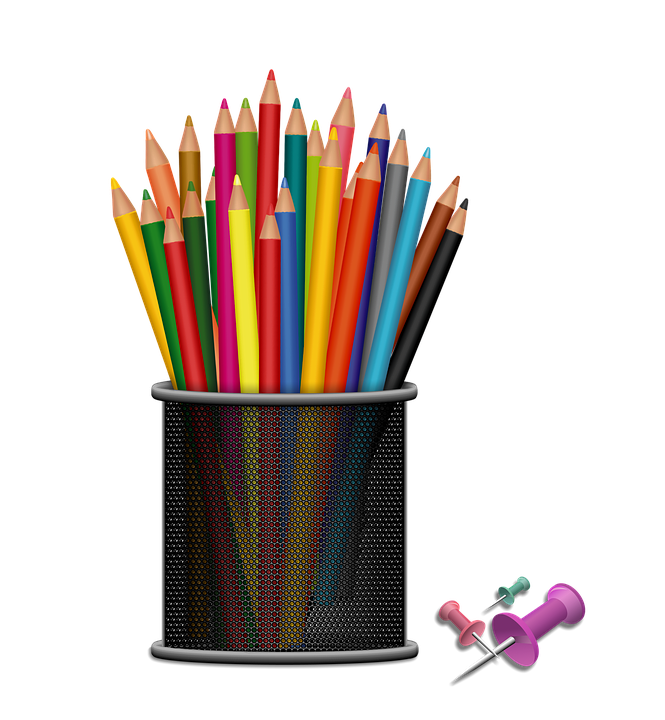 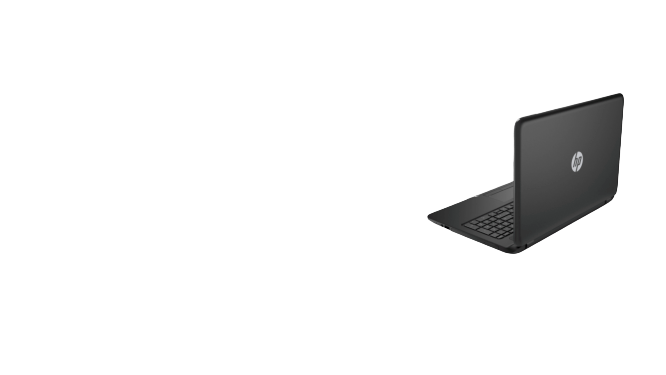 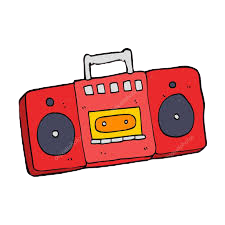 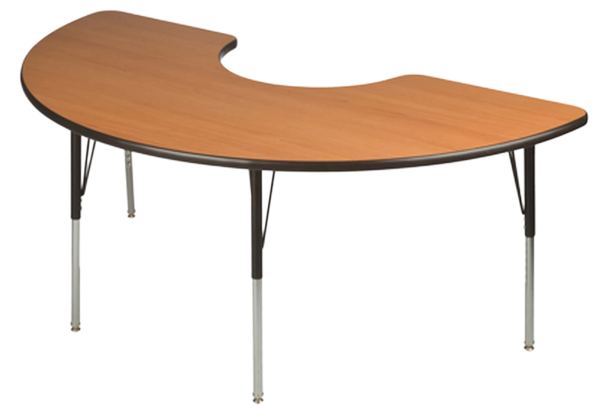 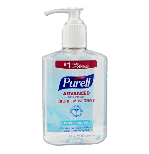 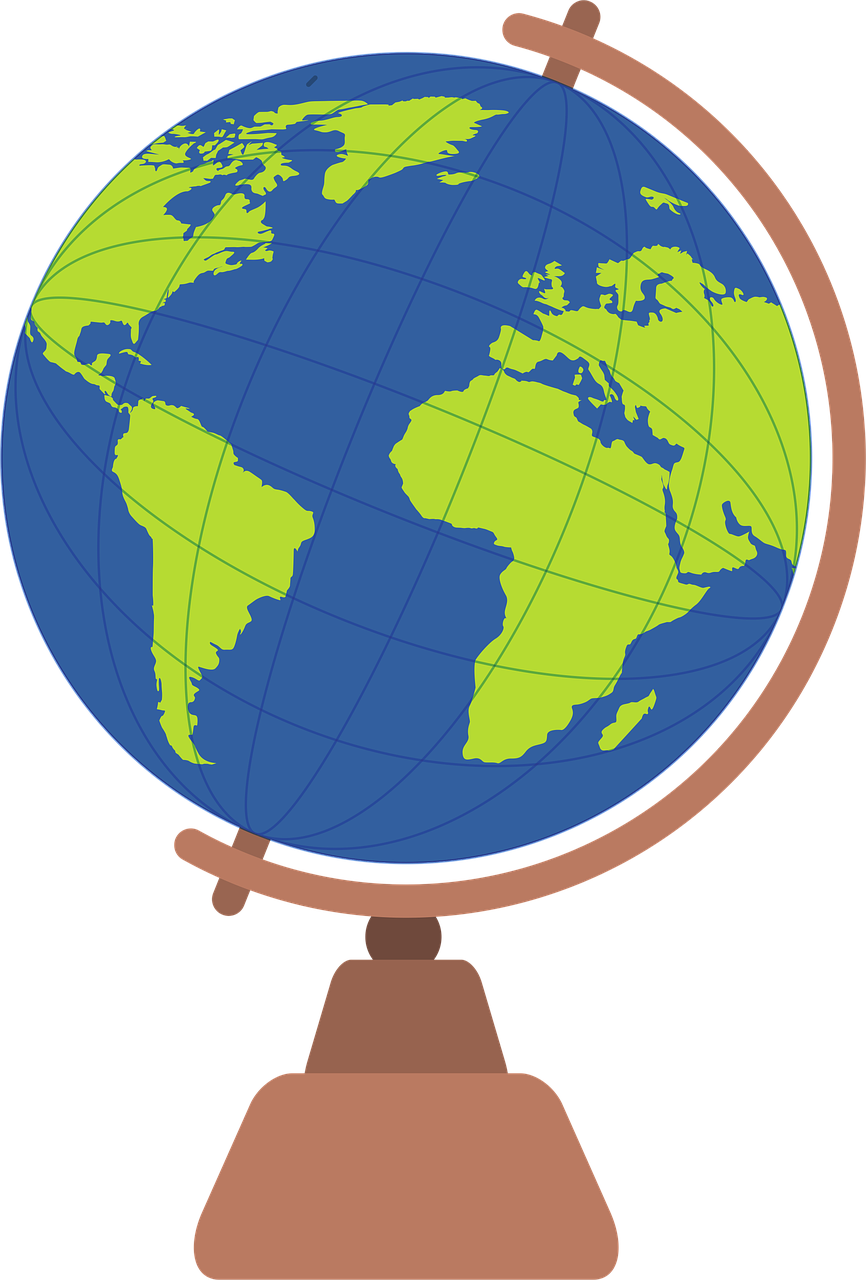 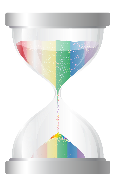 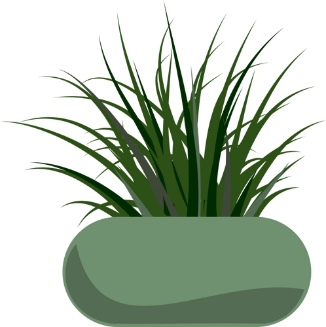 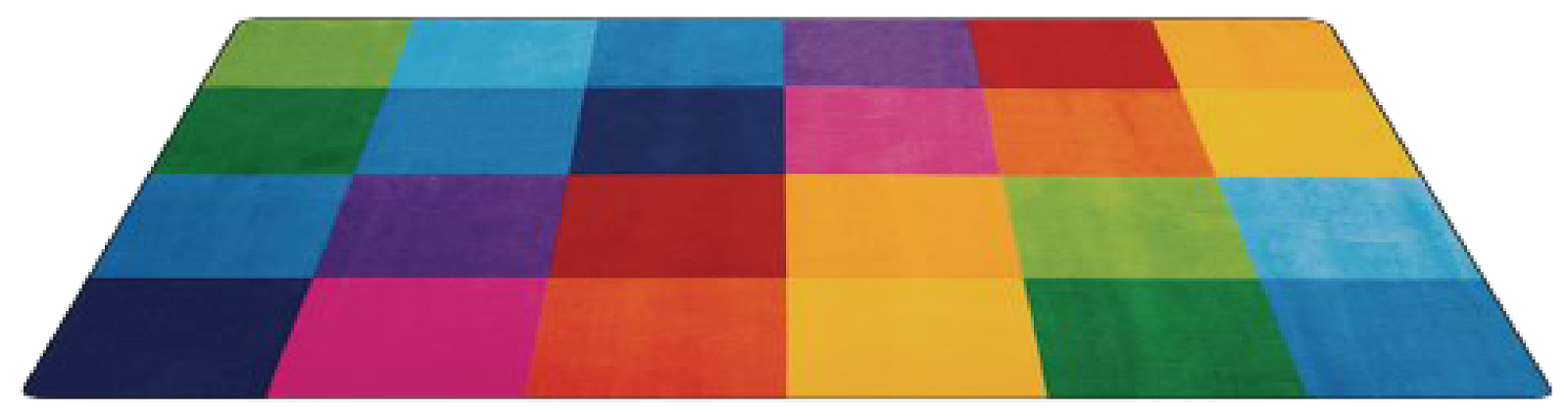 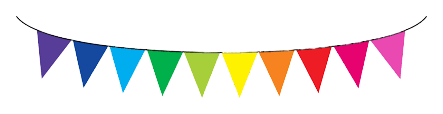 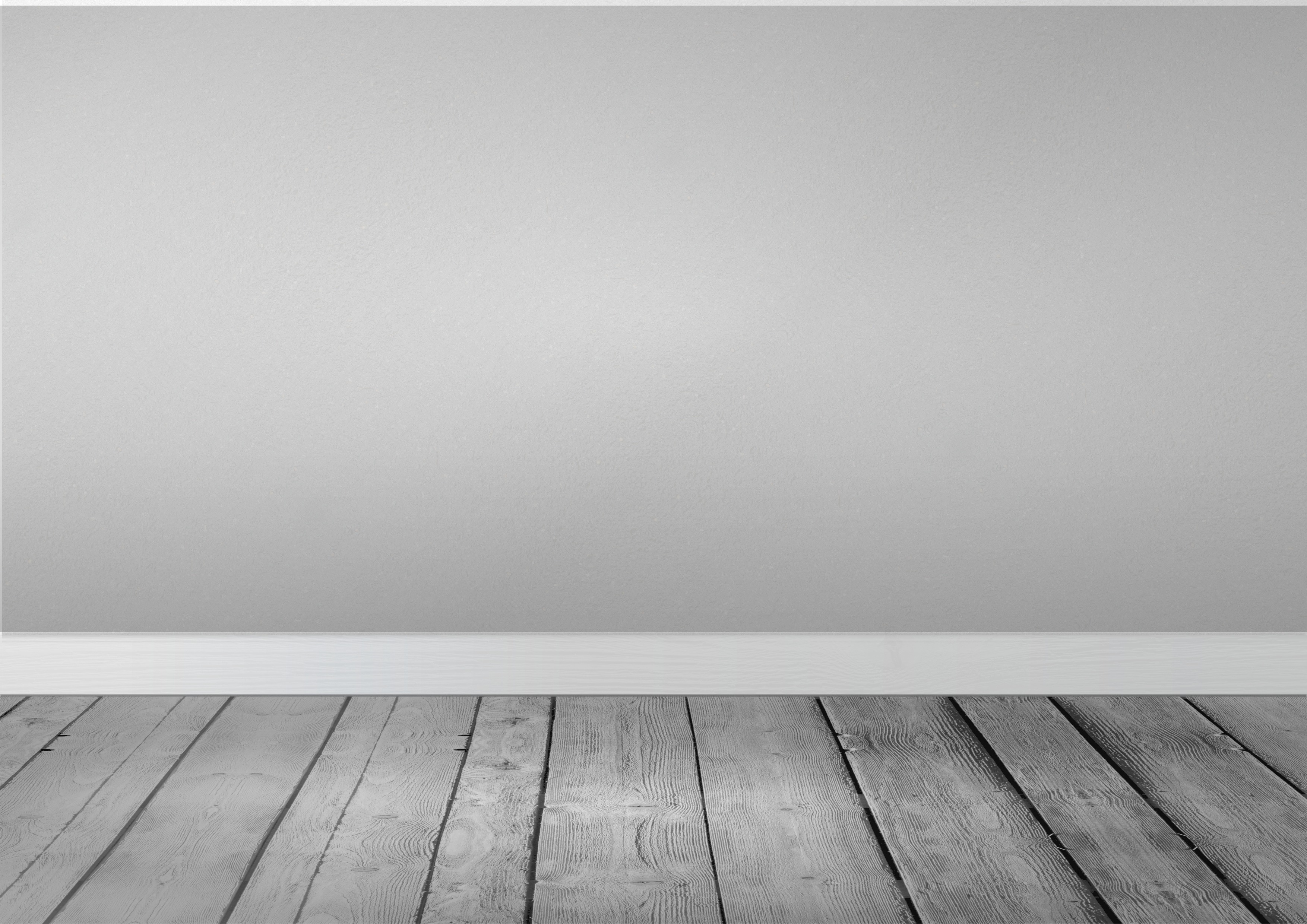 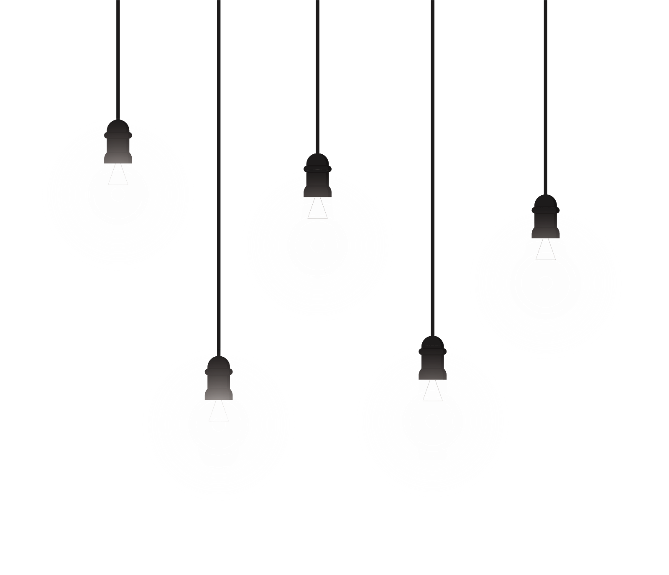 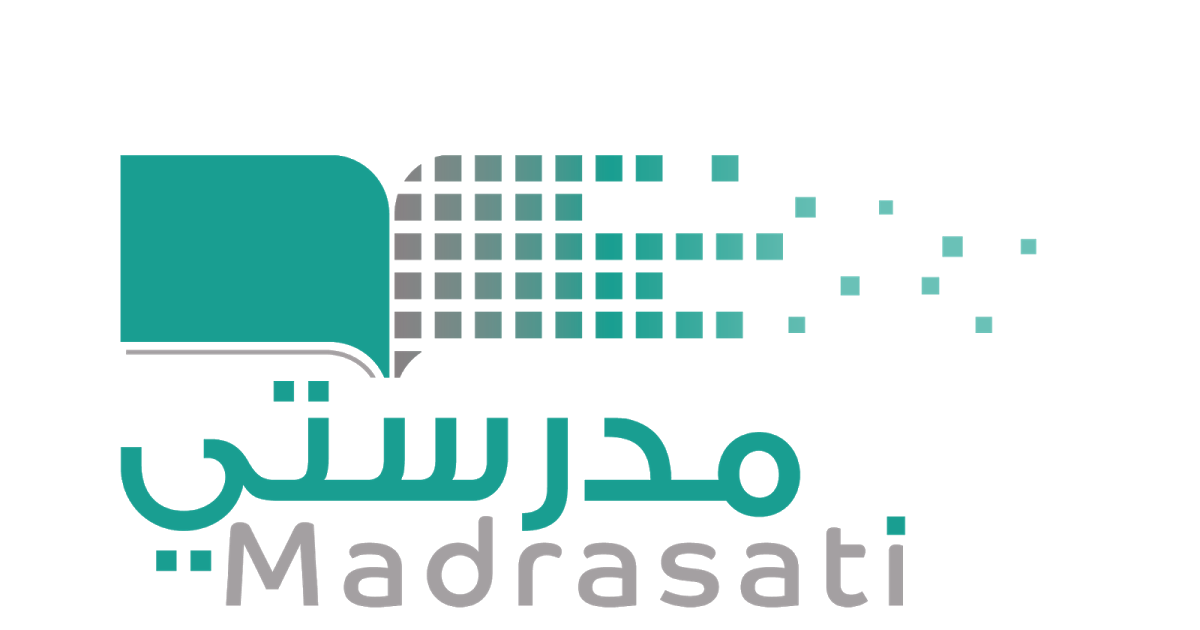 خبرات 
سابقة
التقويم
الشرح
اسكشف
التهيئة
الواجب
الاهداف
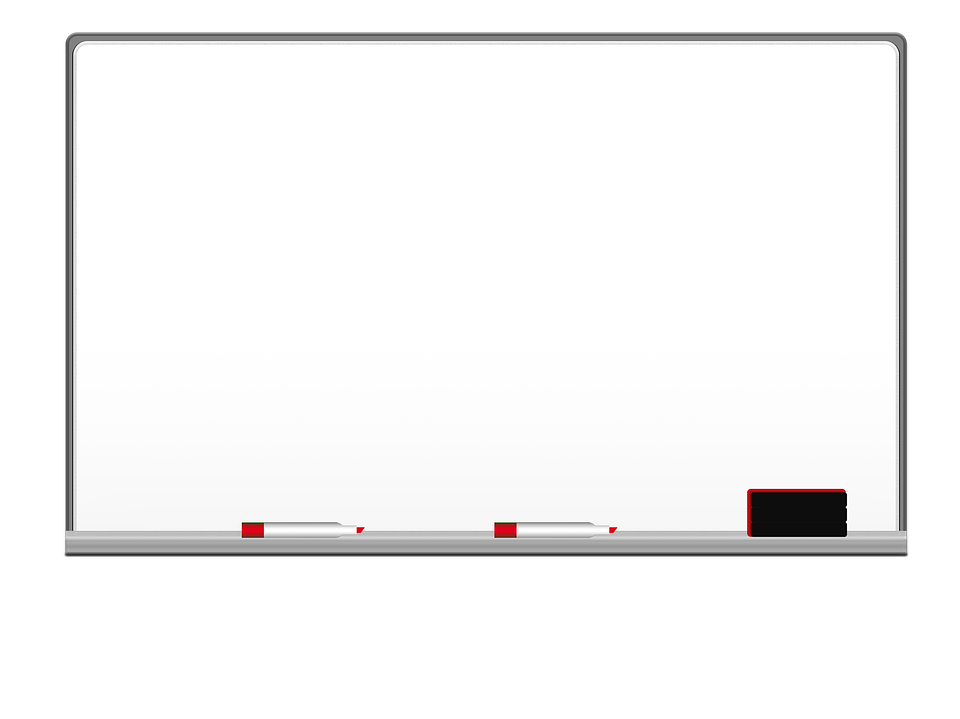 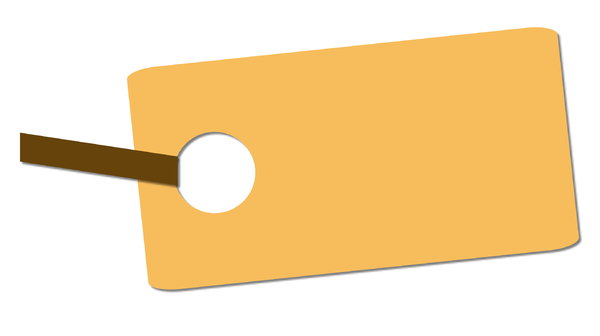 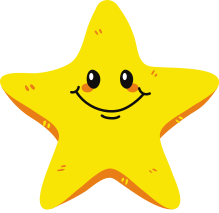 1



1  ماعنوان الوحدة؟
2  ماعنوان الفصل؟
3  ماموضوع درسنا اليوم ؟
4  هل سبق درسنا هذا الموضوع   ؟
بطاقة دخول
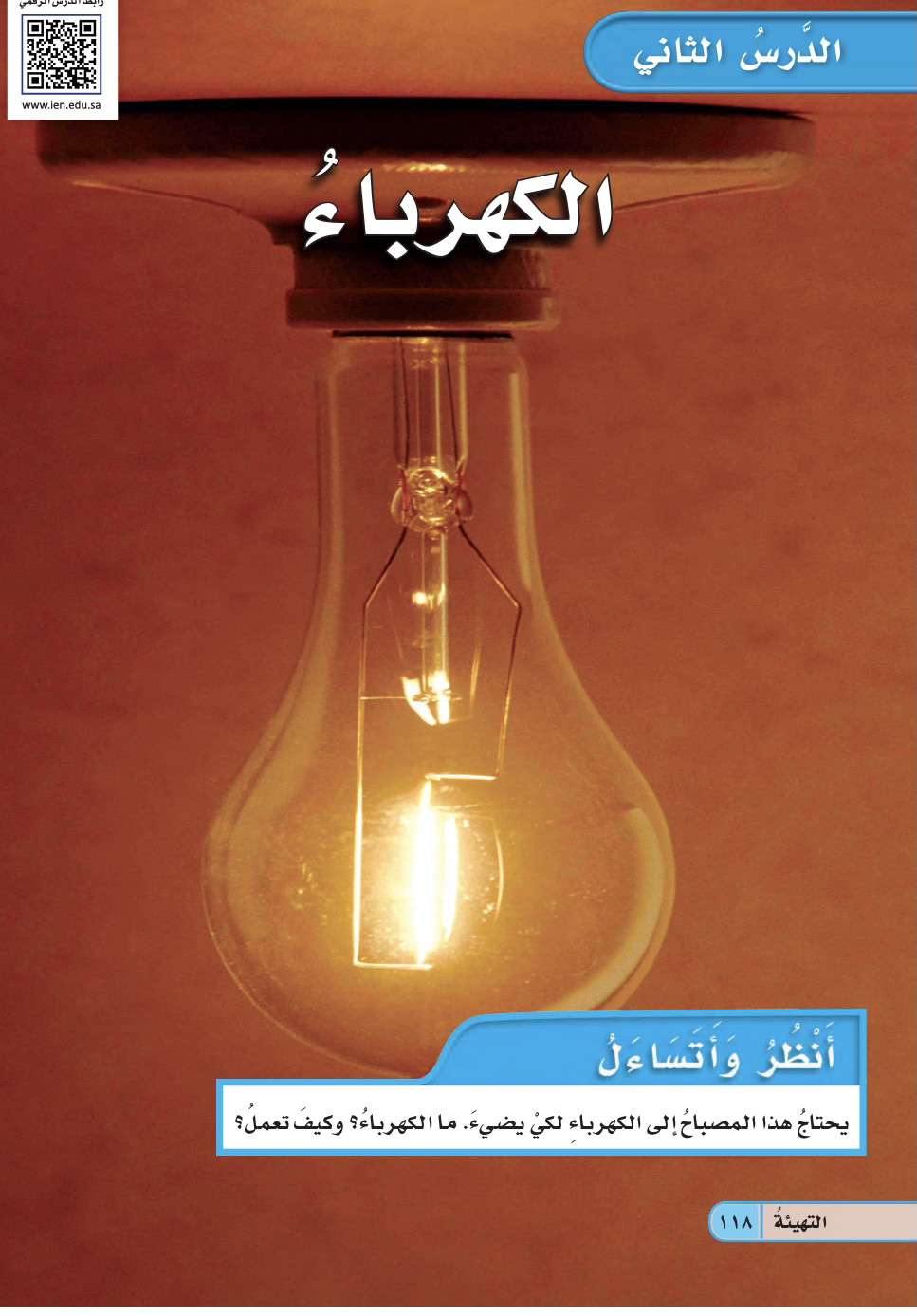 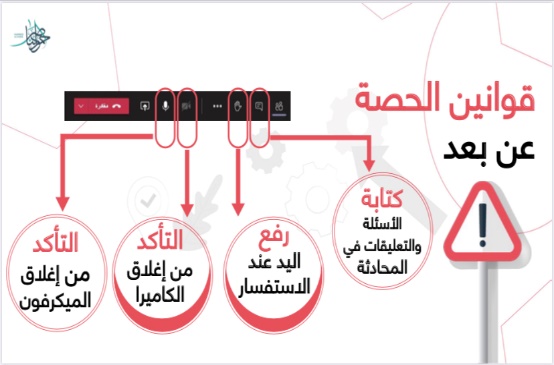 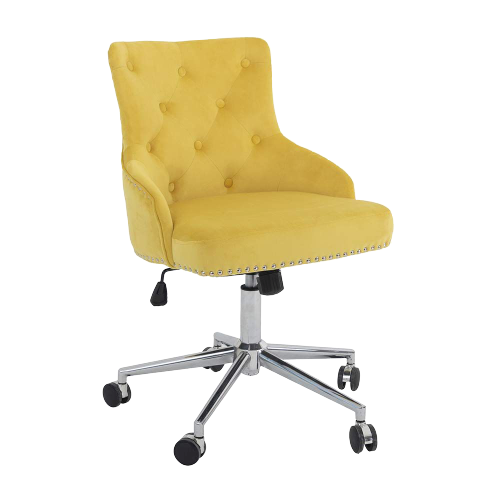 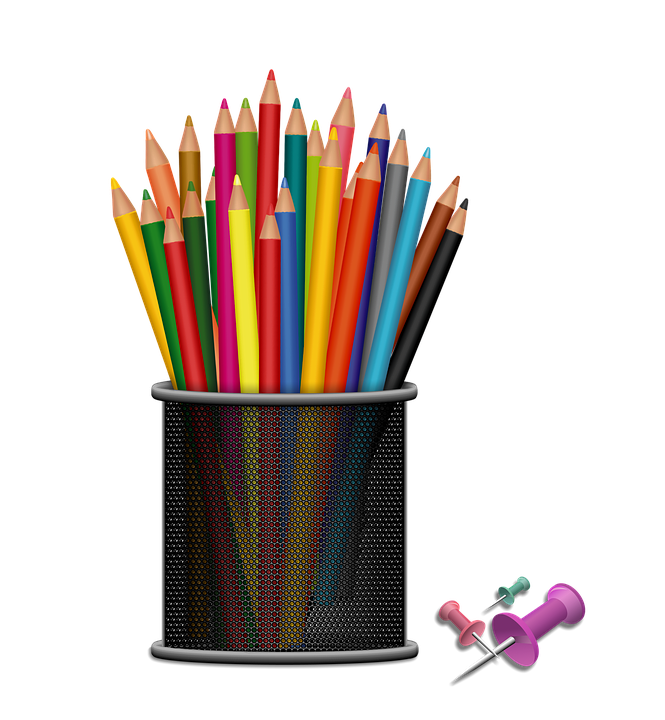 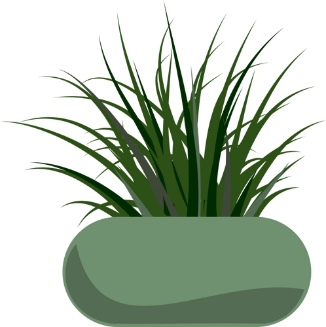 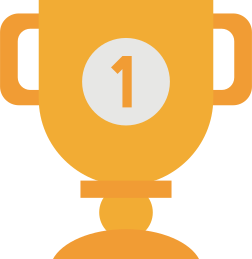 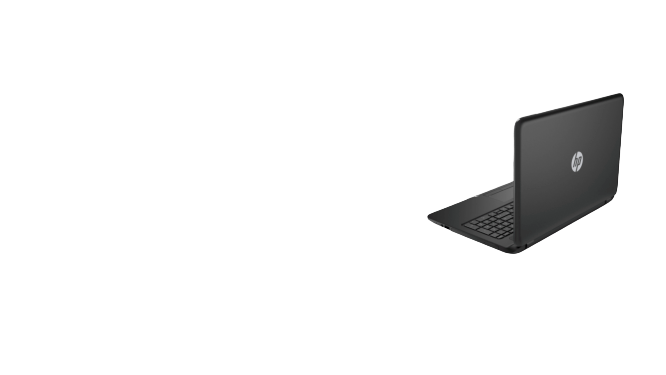 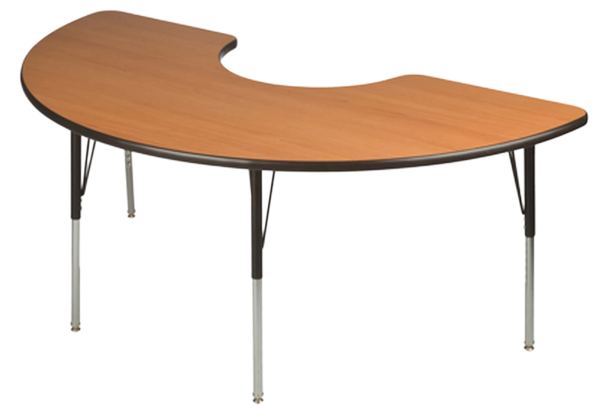 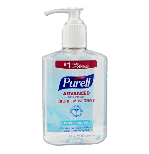 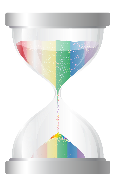 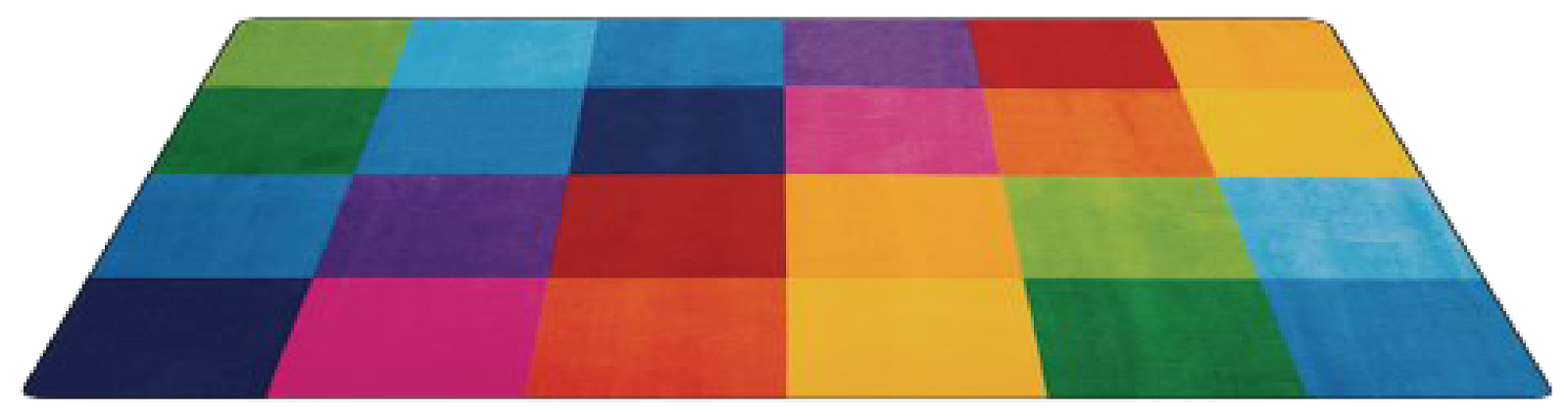 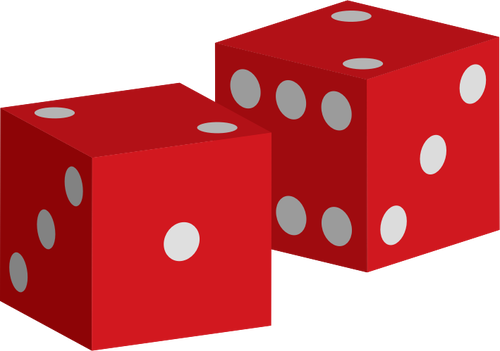 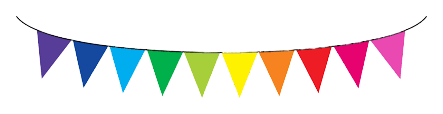 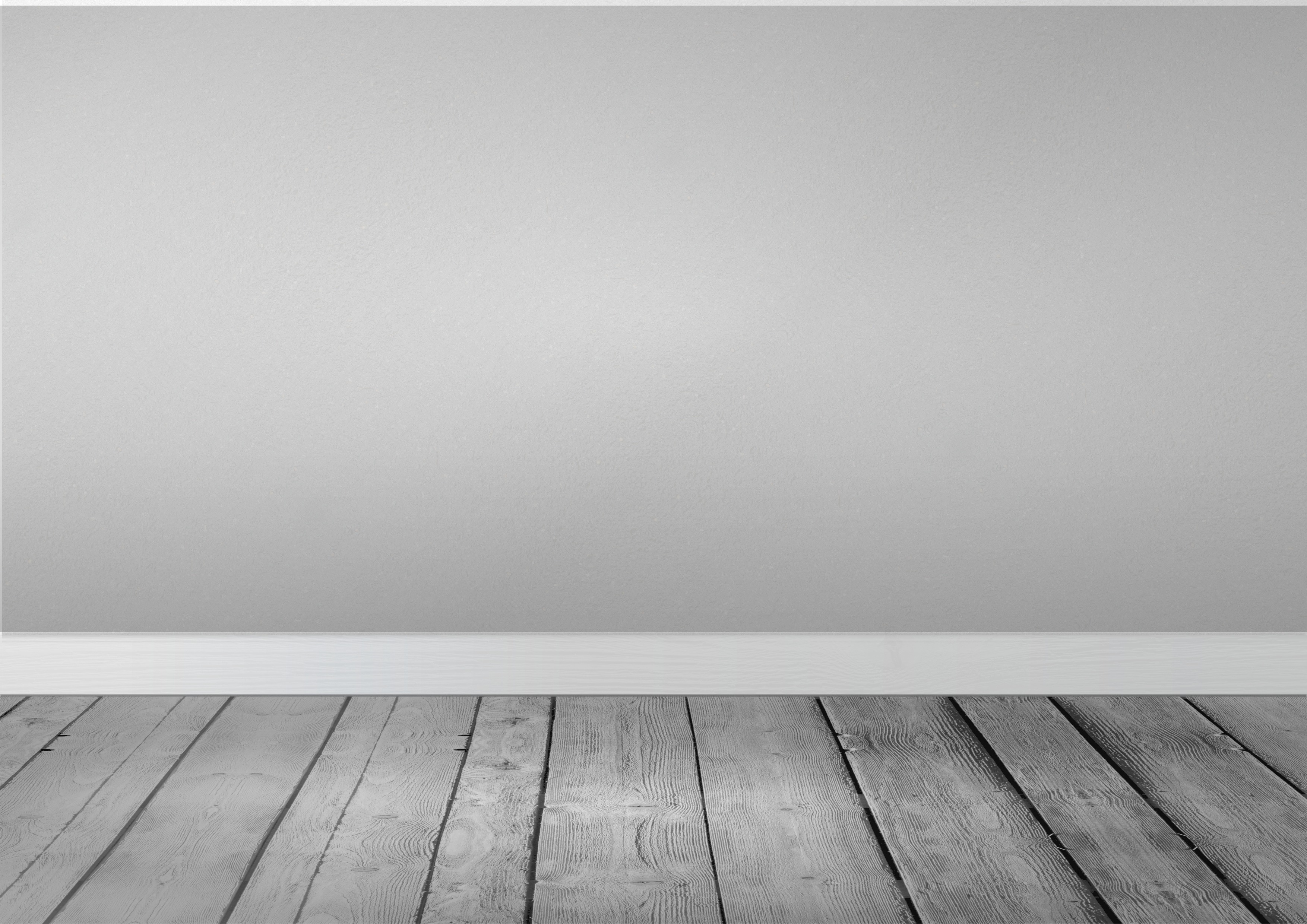 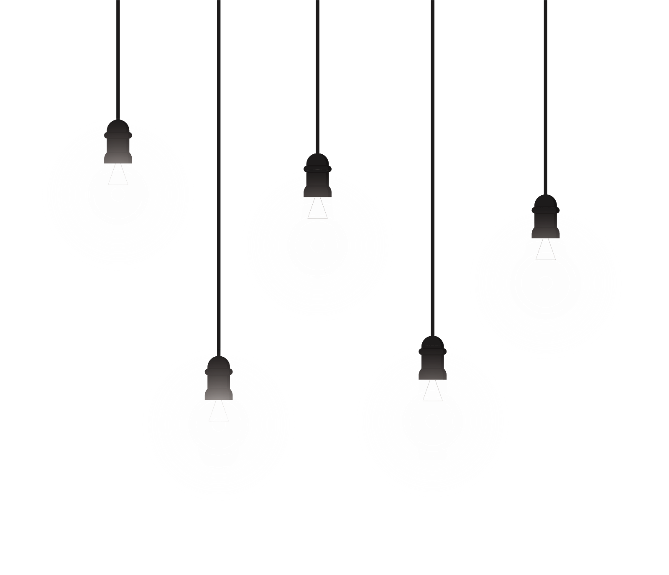 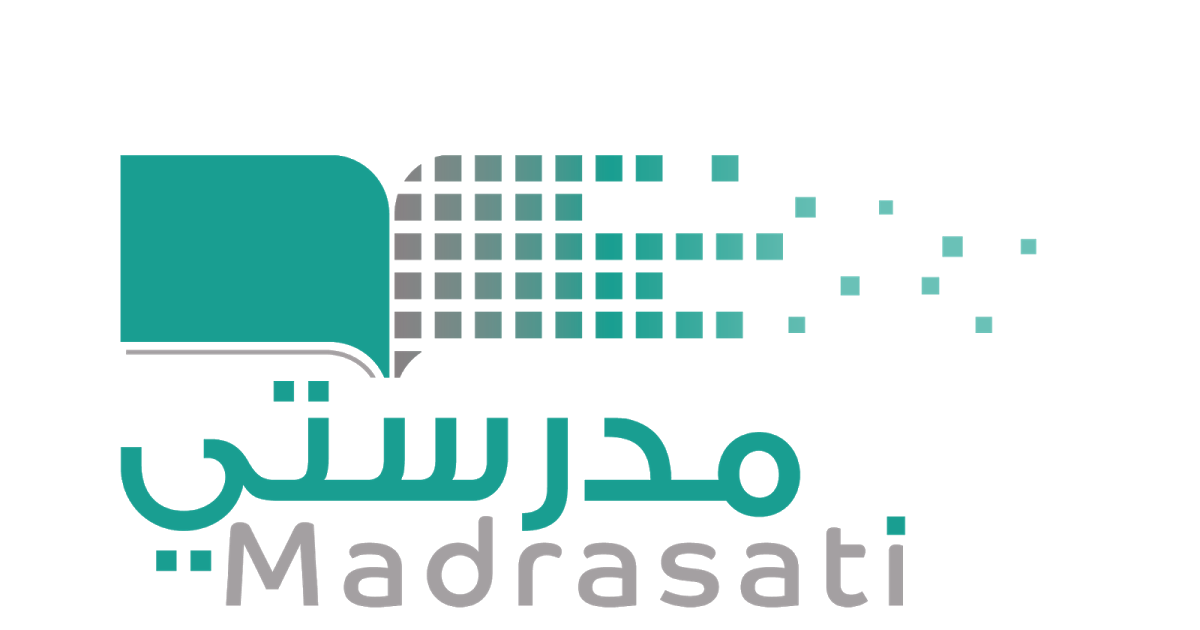 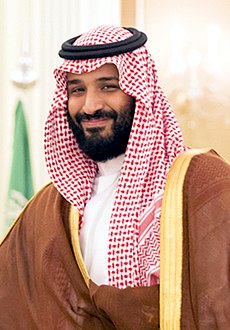 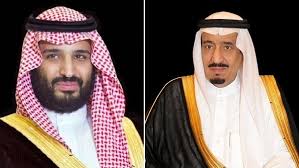 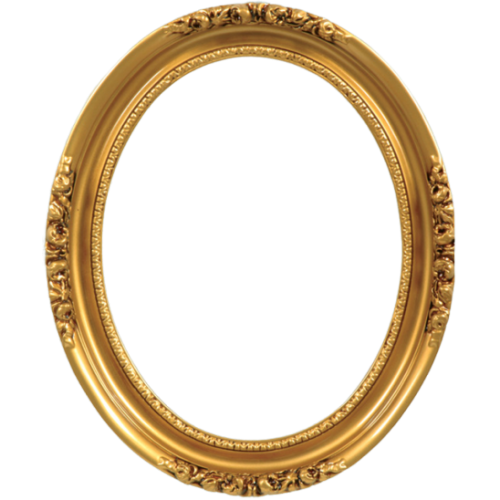 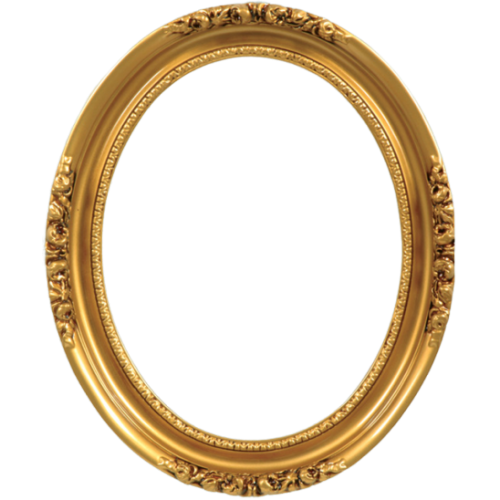 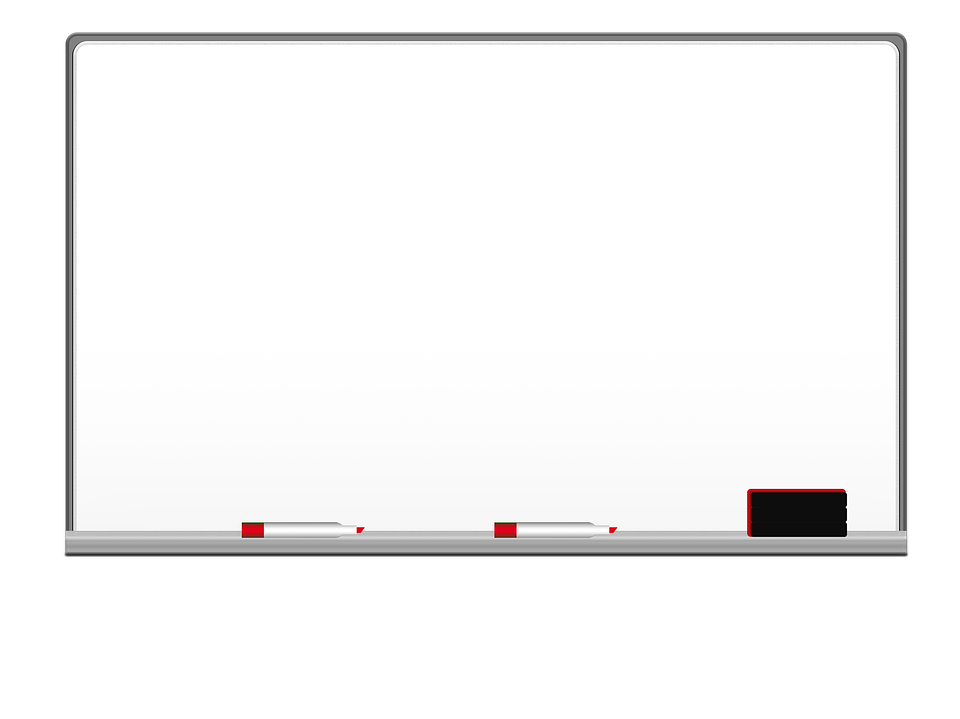 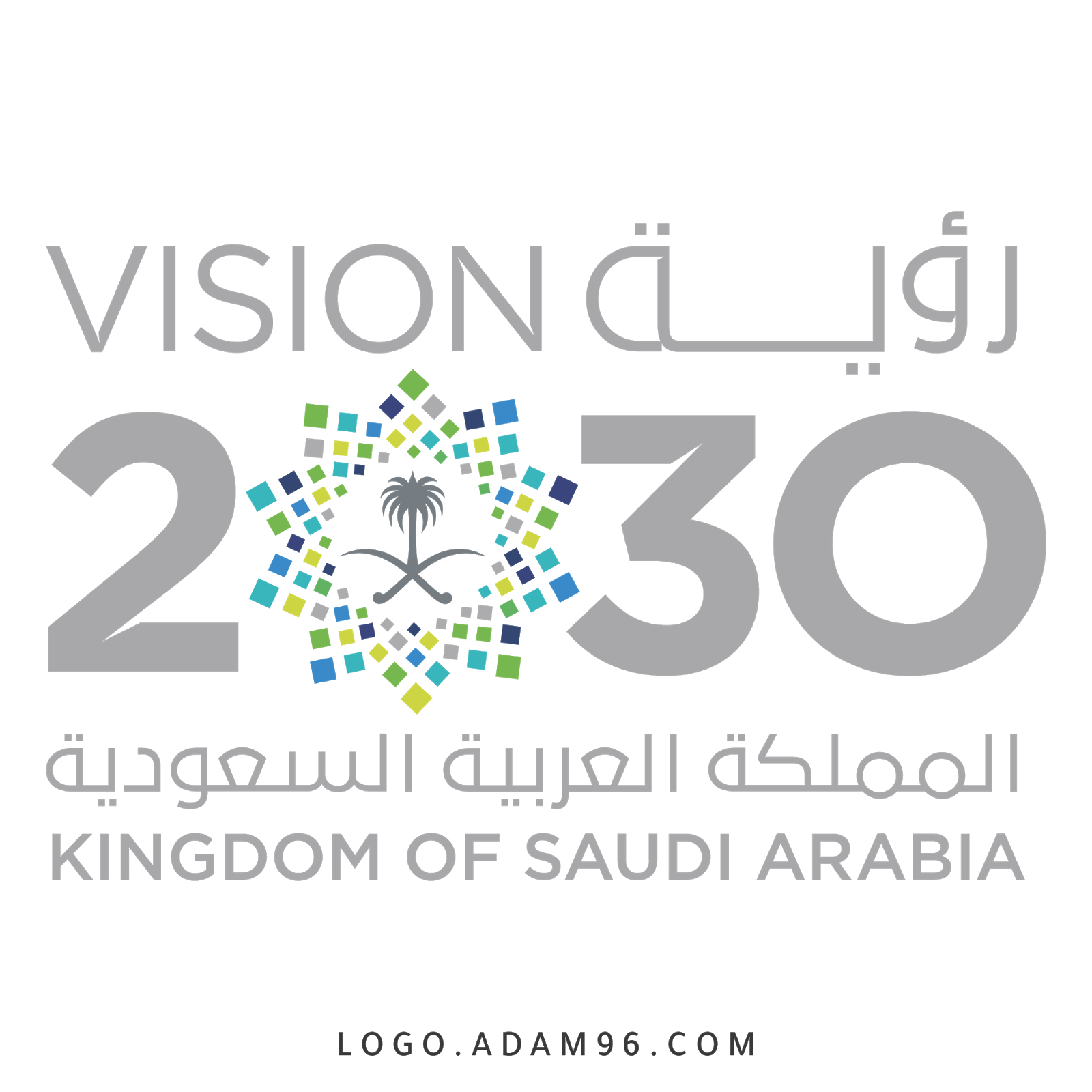 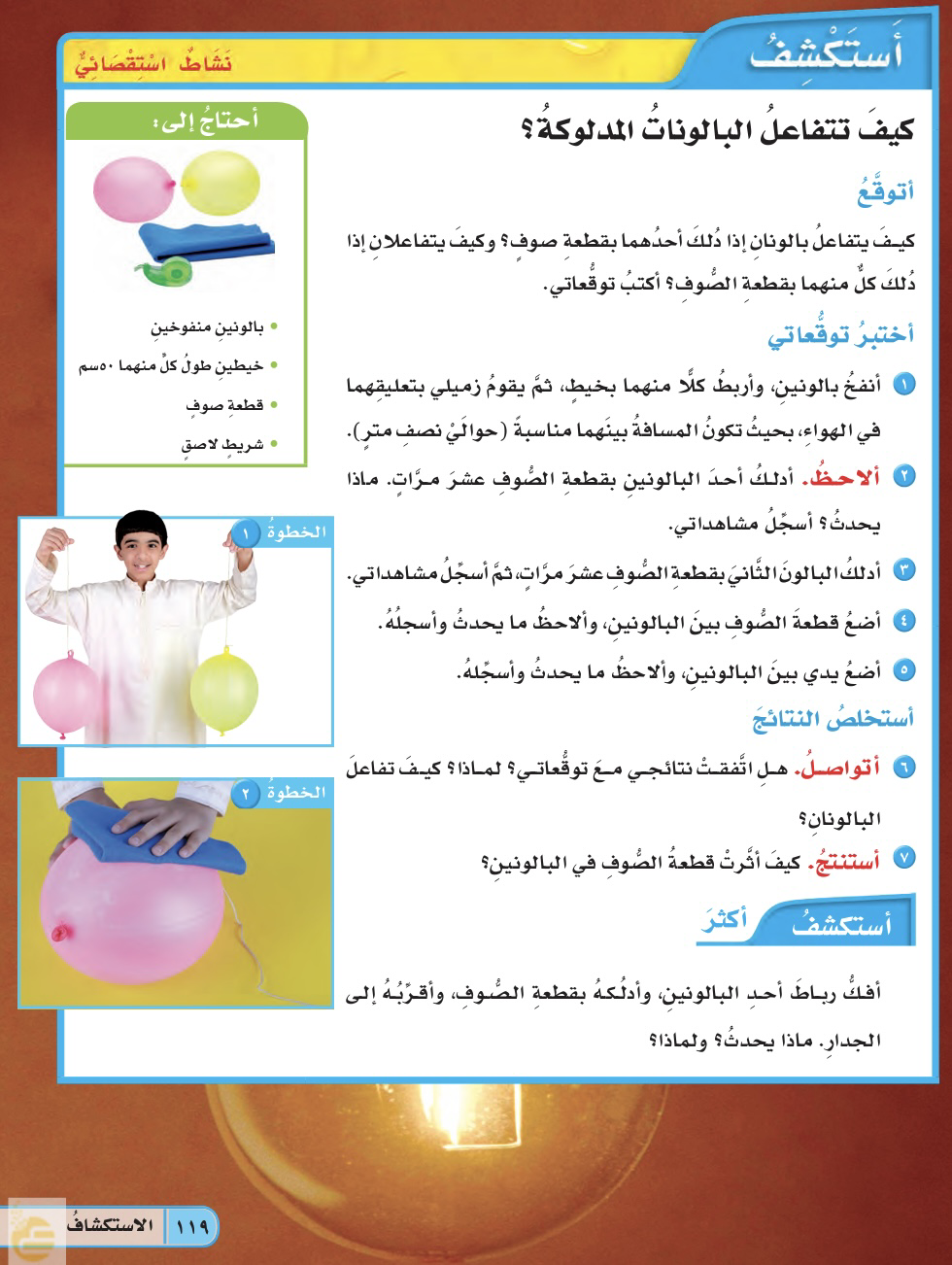 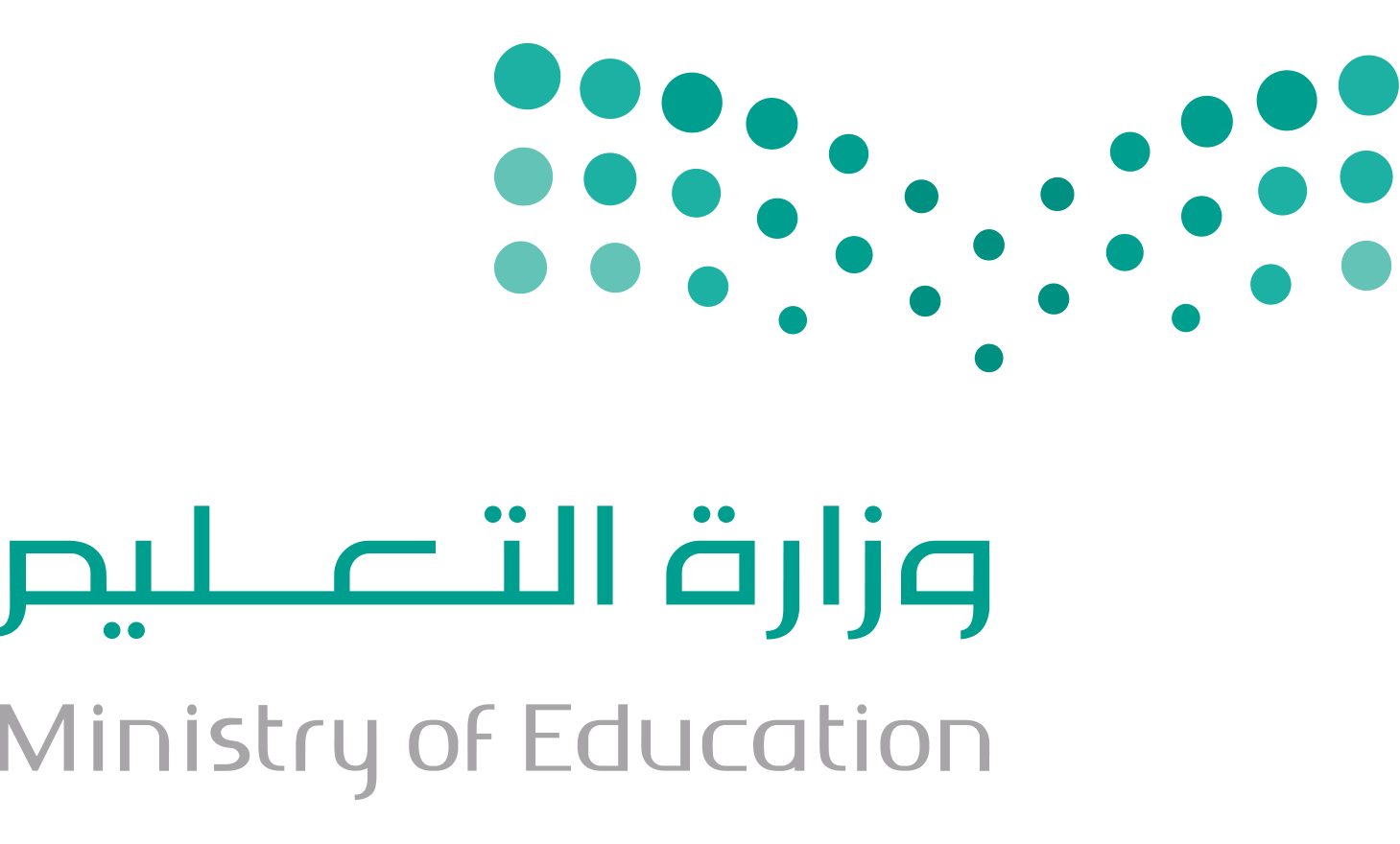 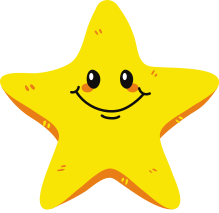 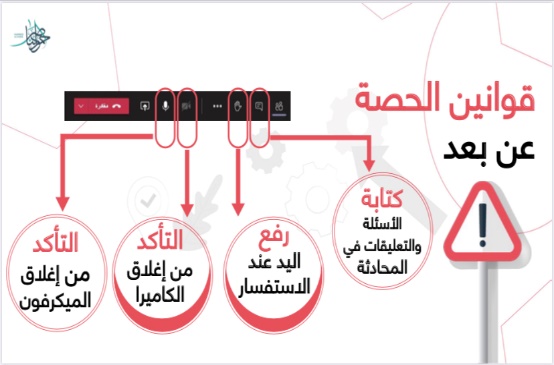 شاهدي الفيديو يشرح استكشف صفحة ١٠٩
قراءة الصور
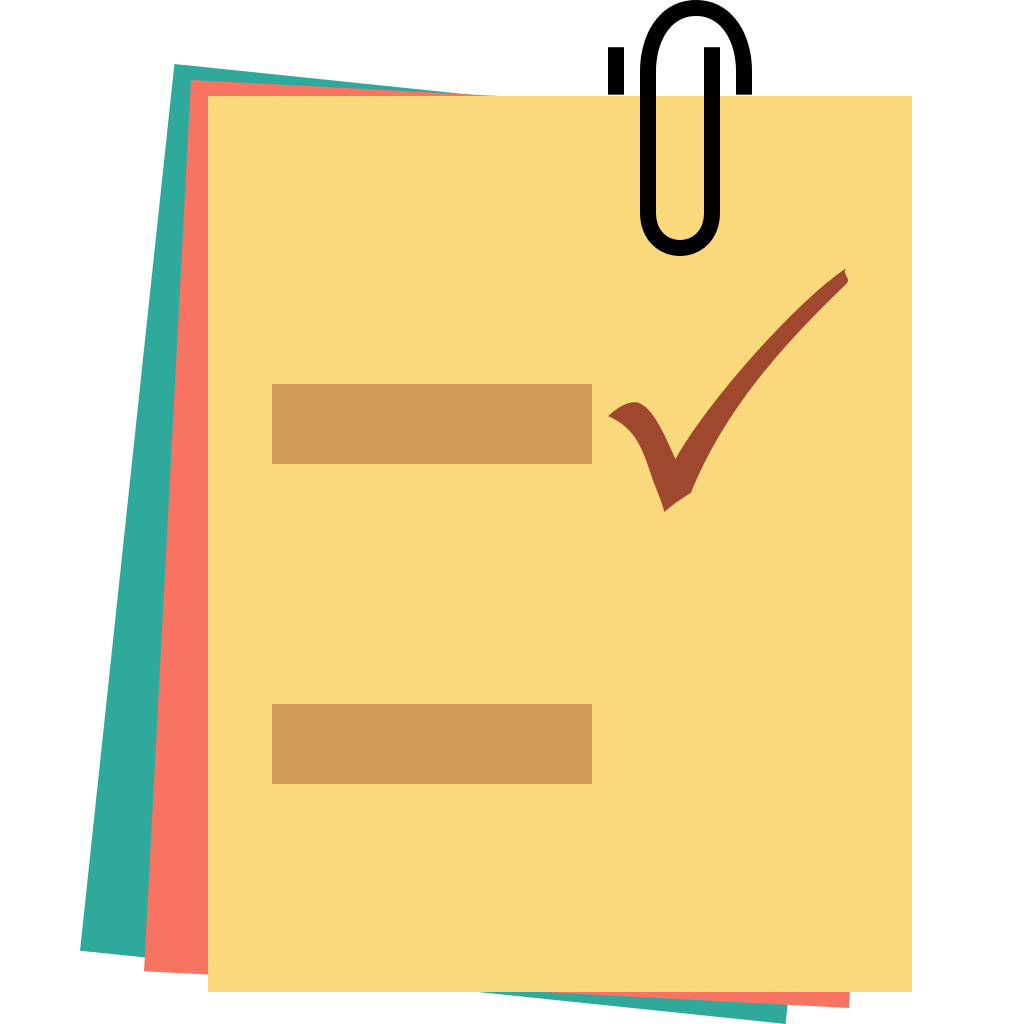 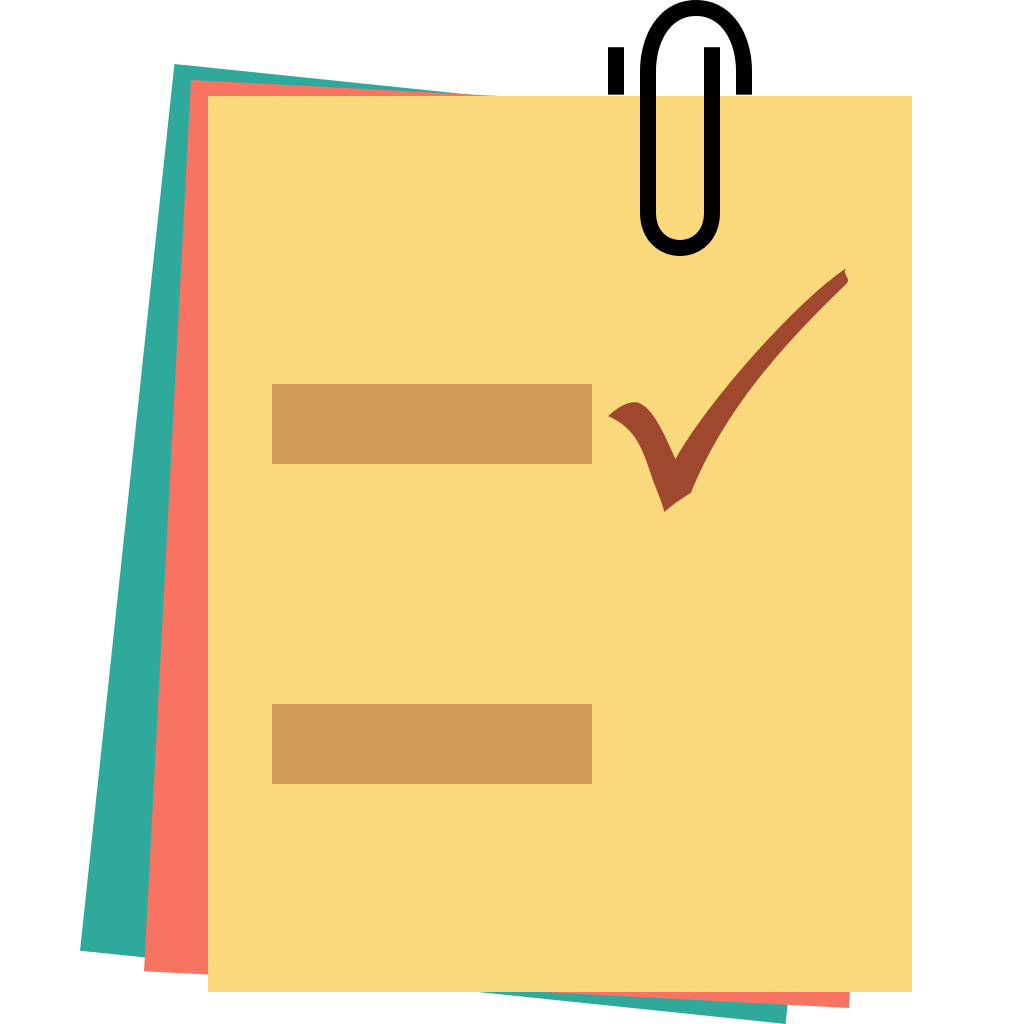 الحضور
جدول التعلم
الدعاء
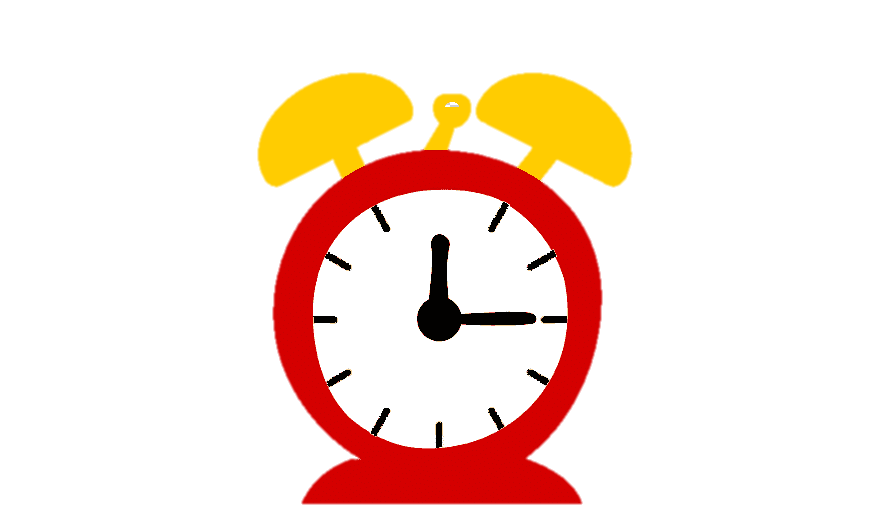 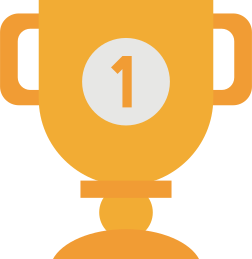 التفكير الناقد
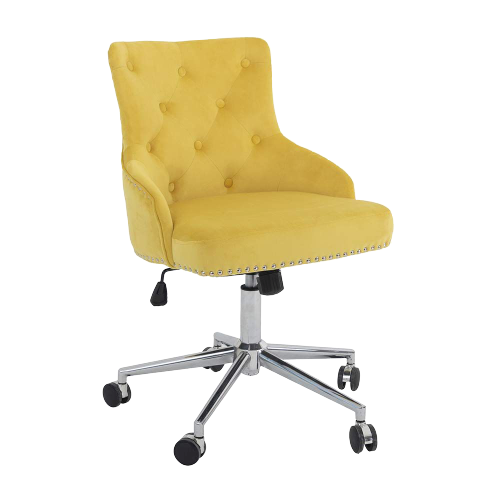 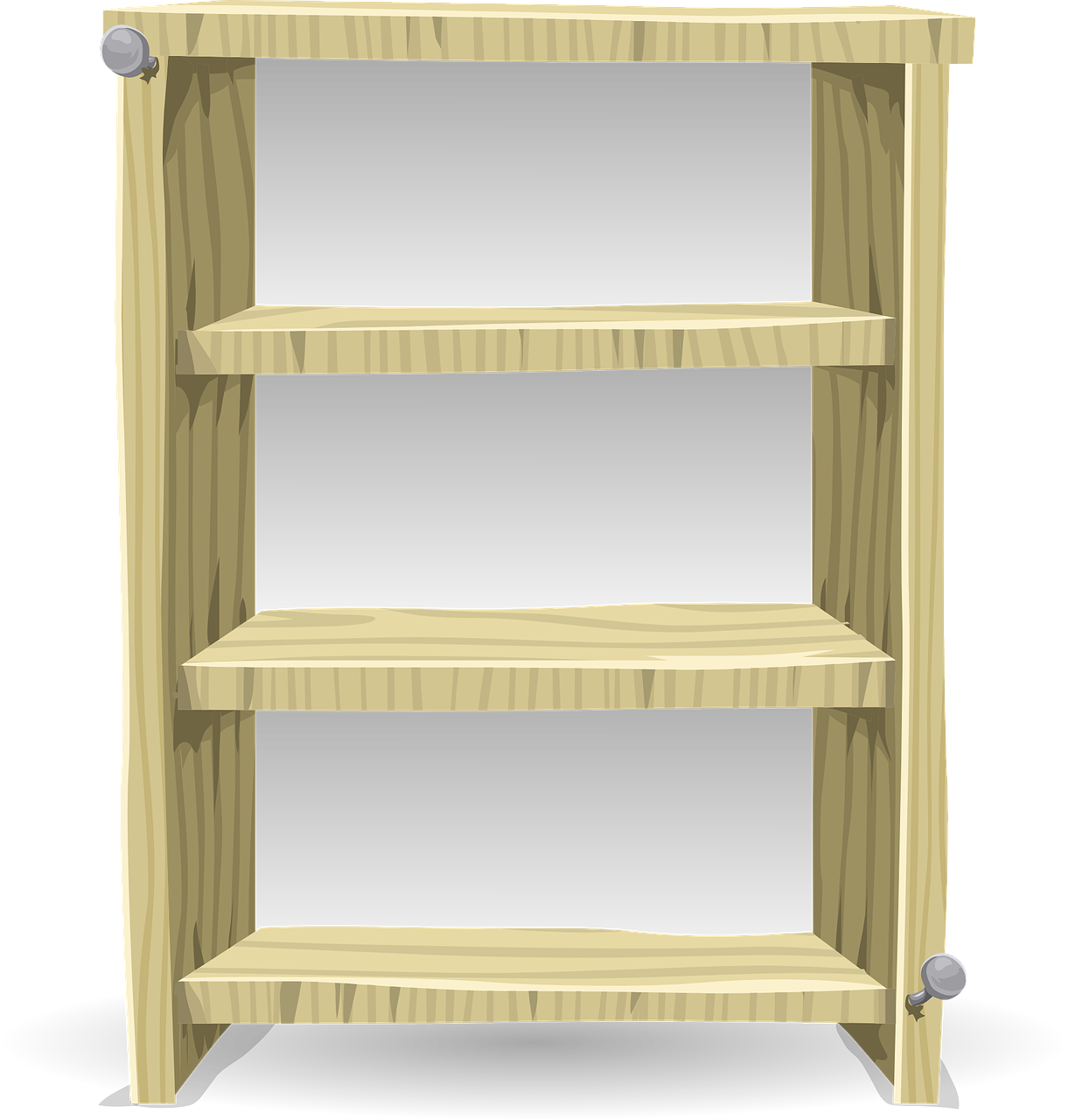 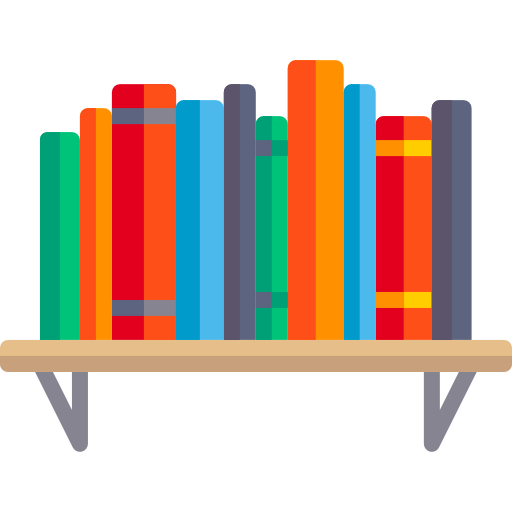 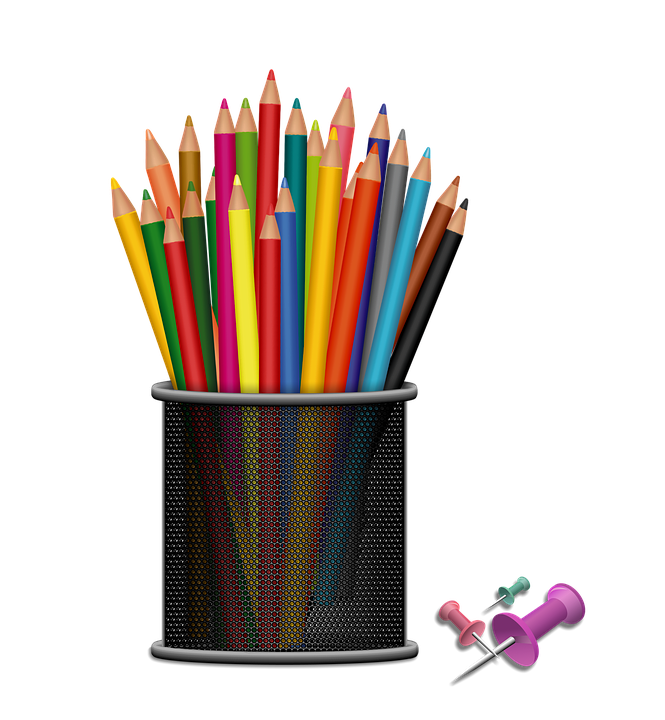 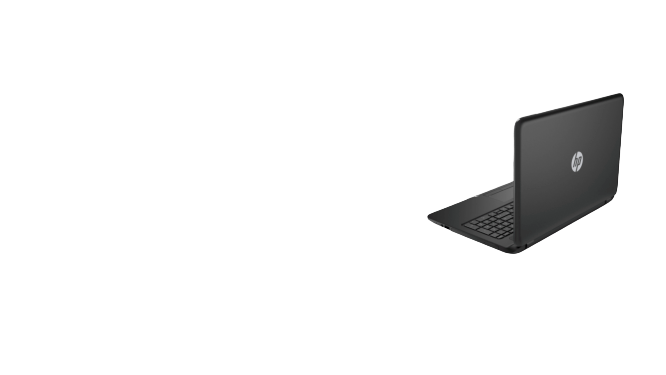 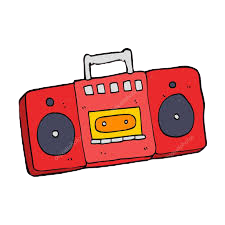 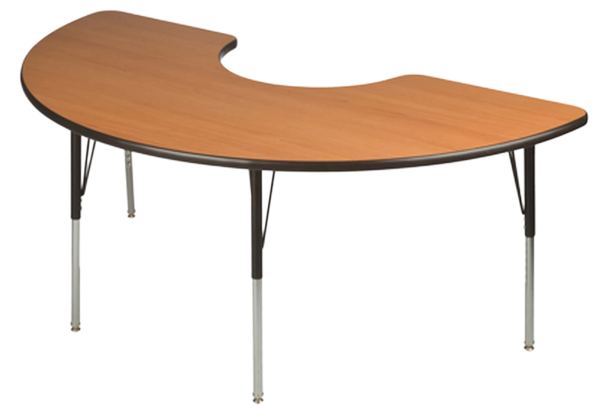 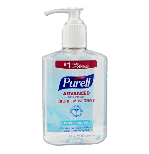 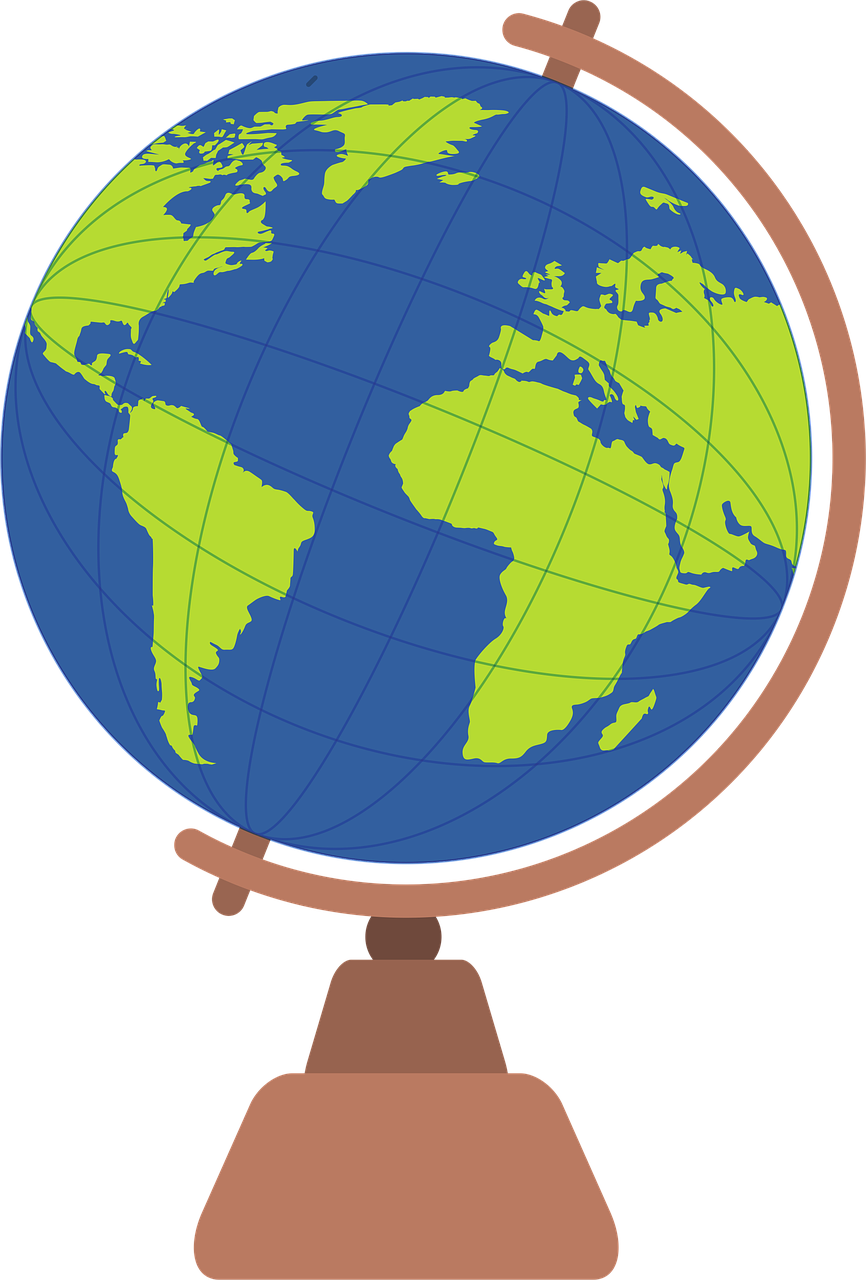 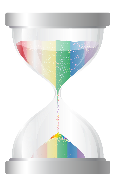 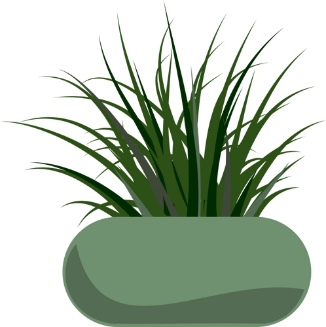 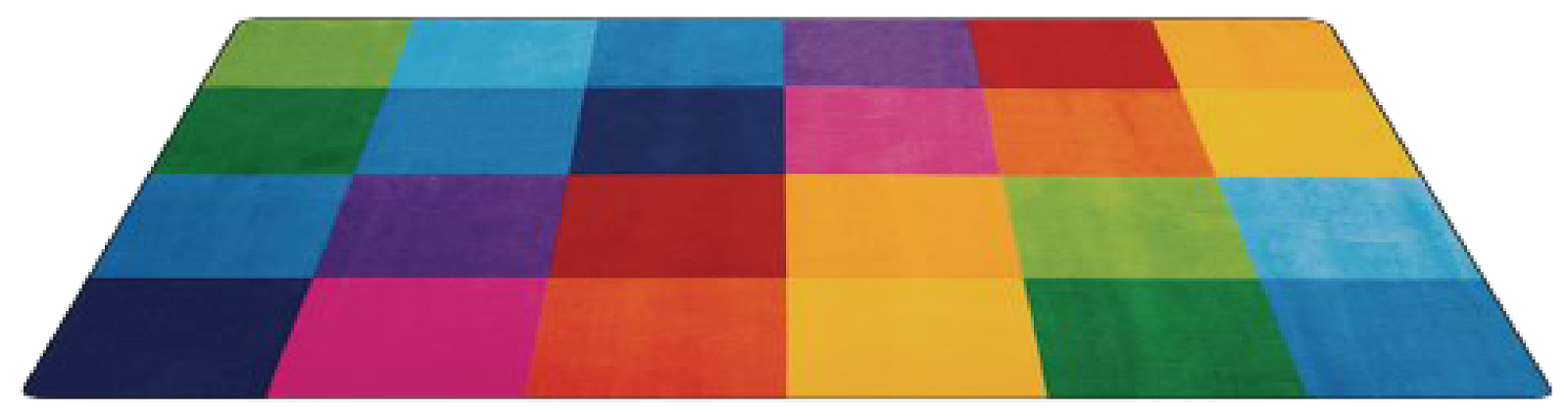 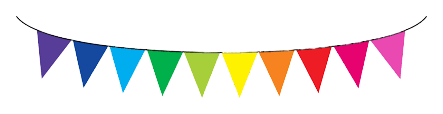 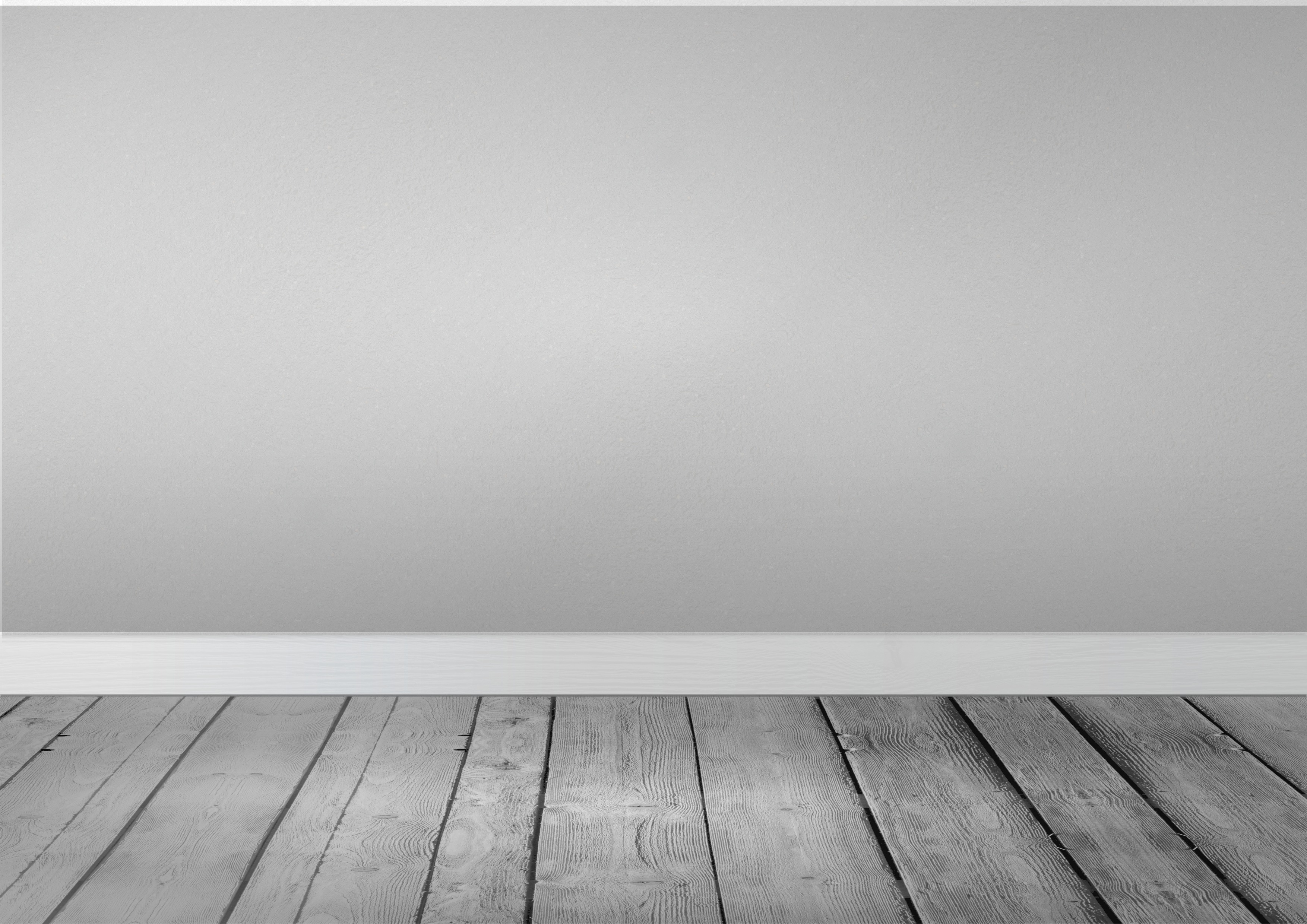 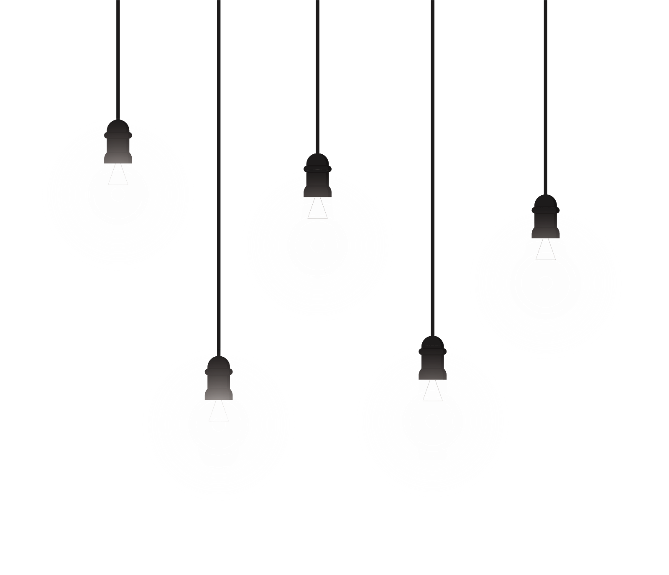 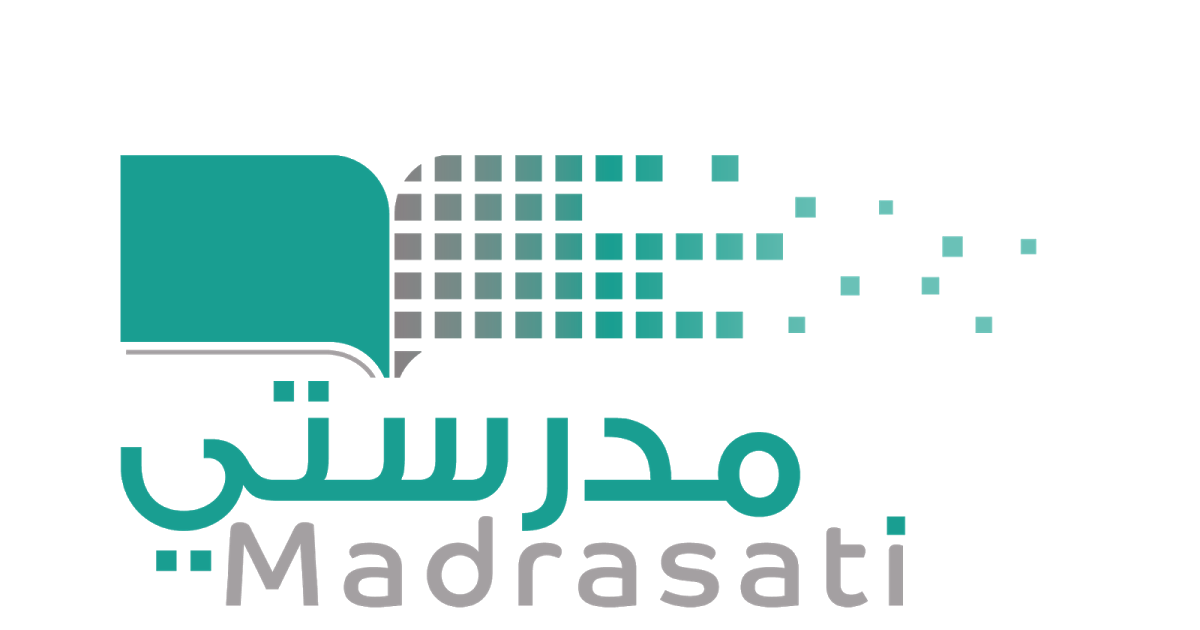 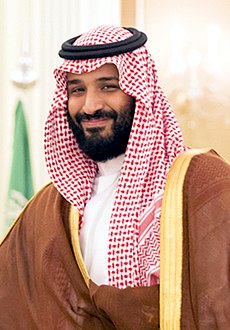 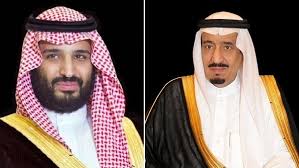 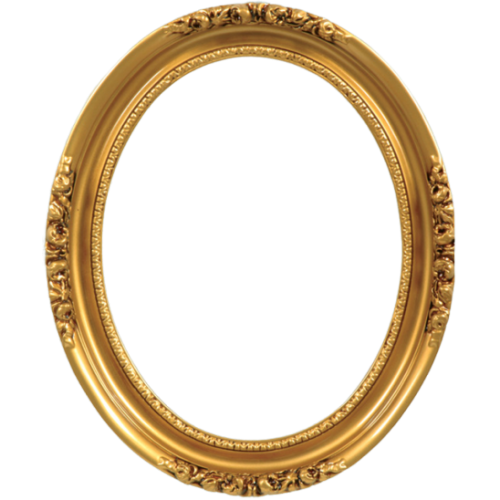 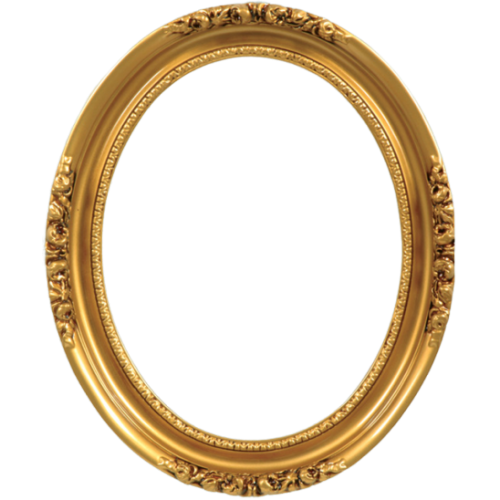 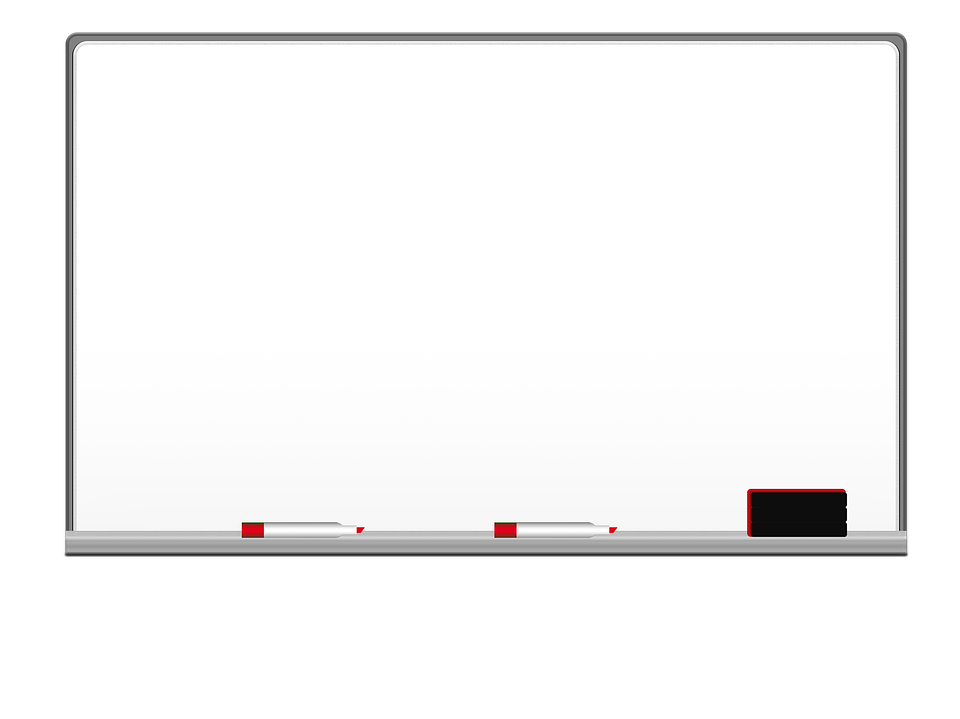 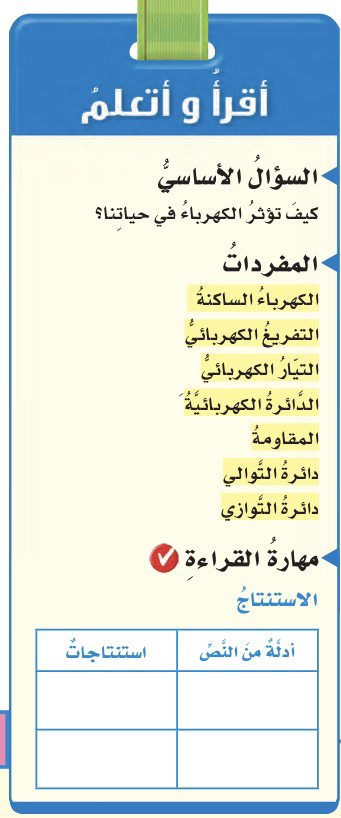 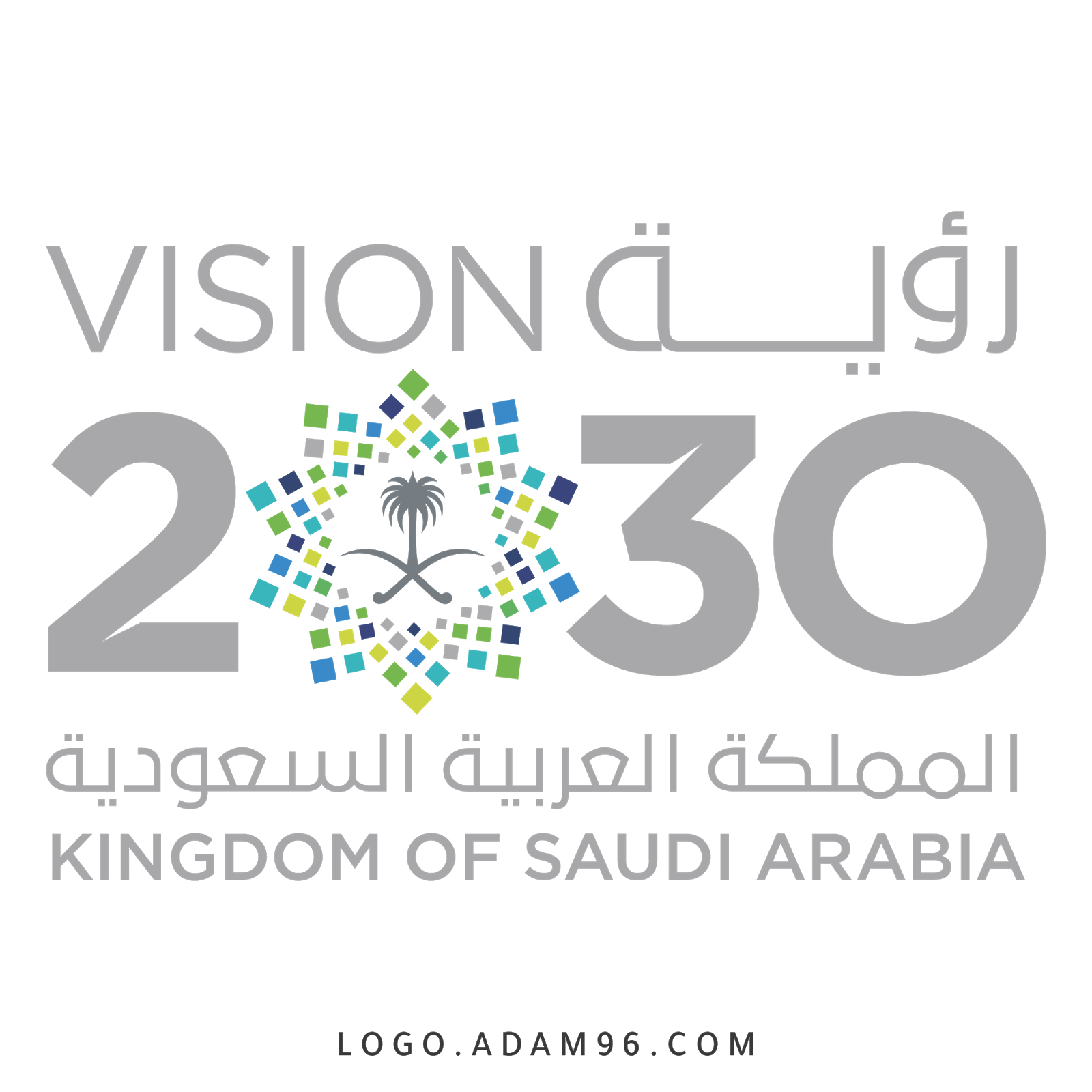 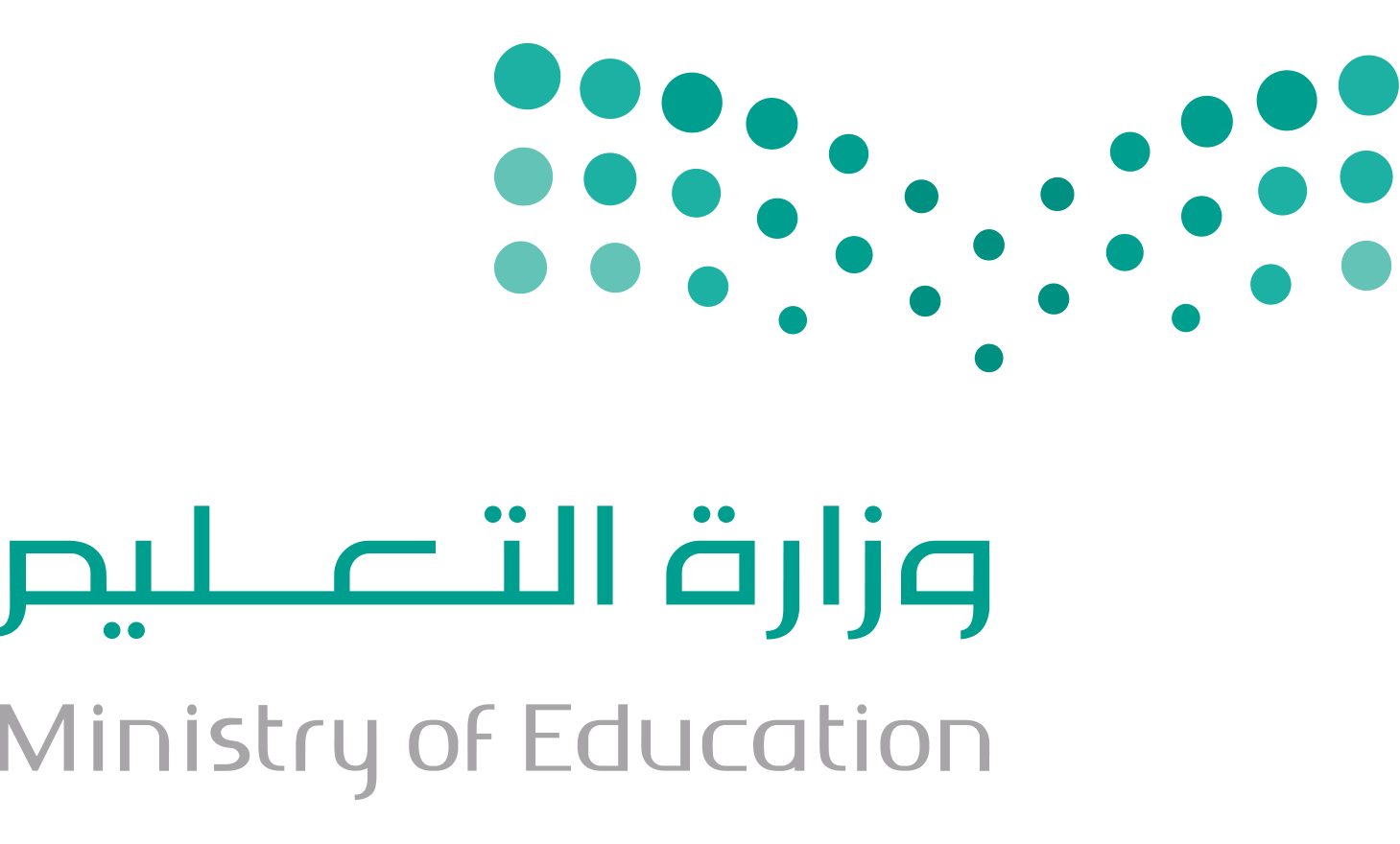 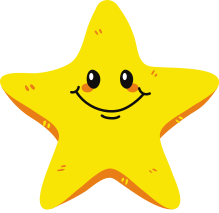 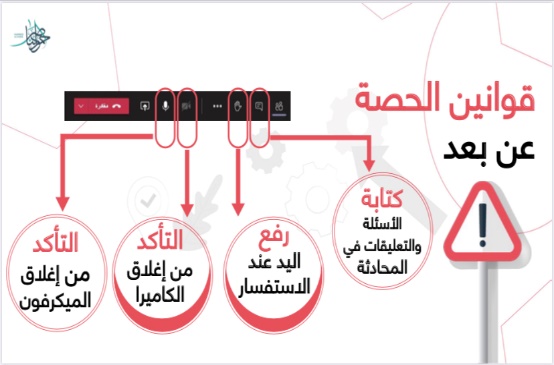 قراءة الصور
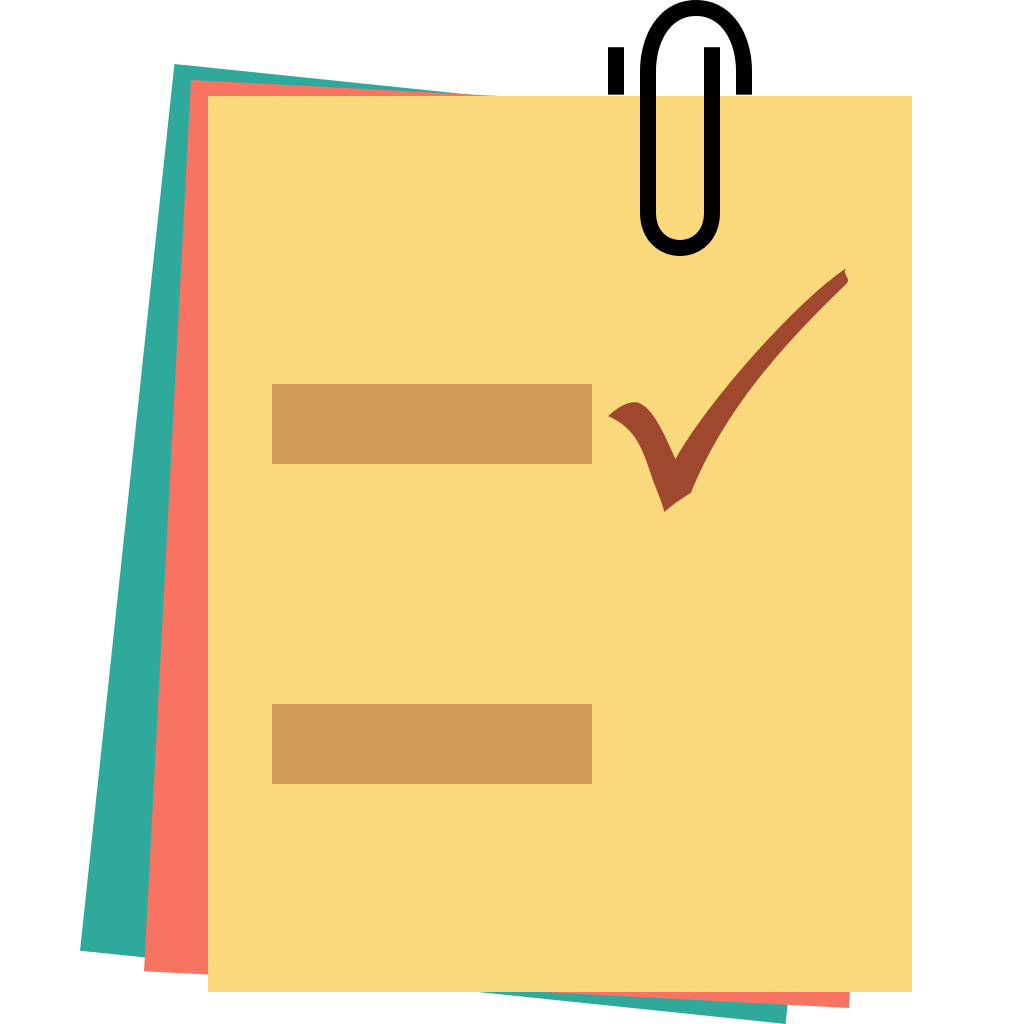 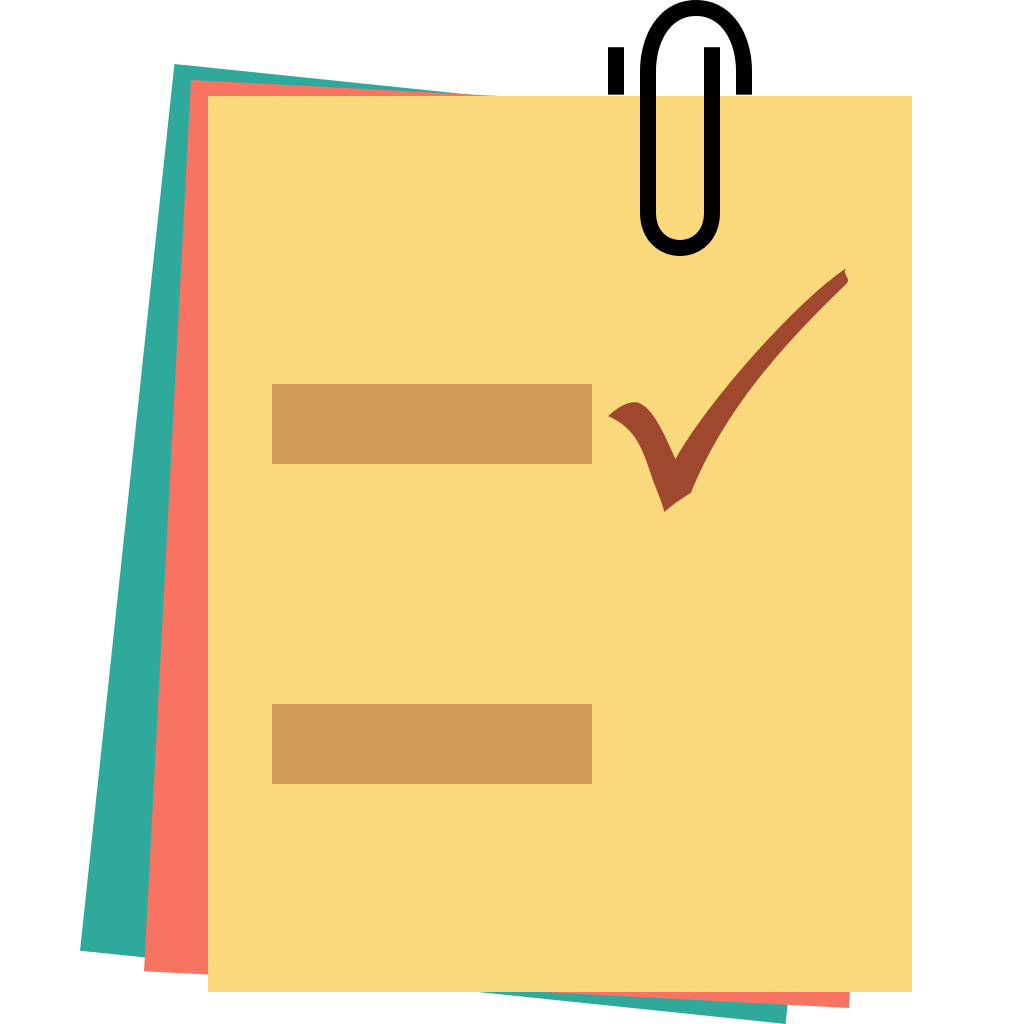 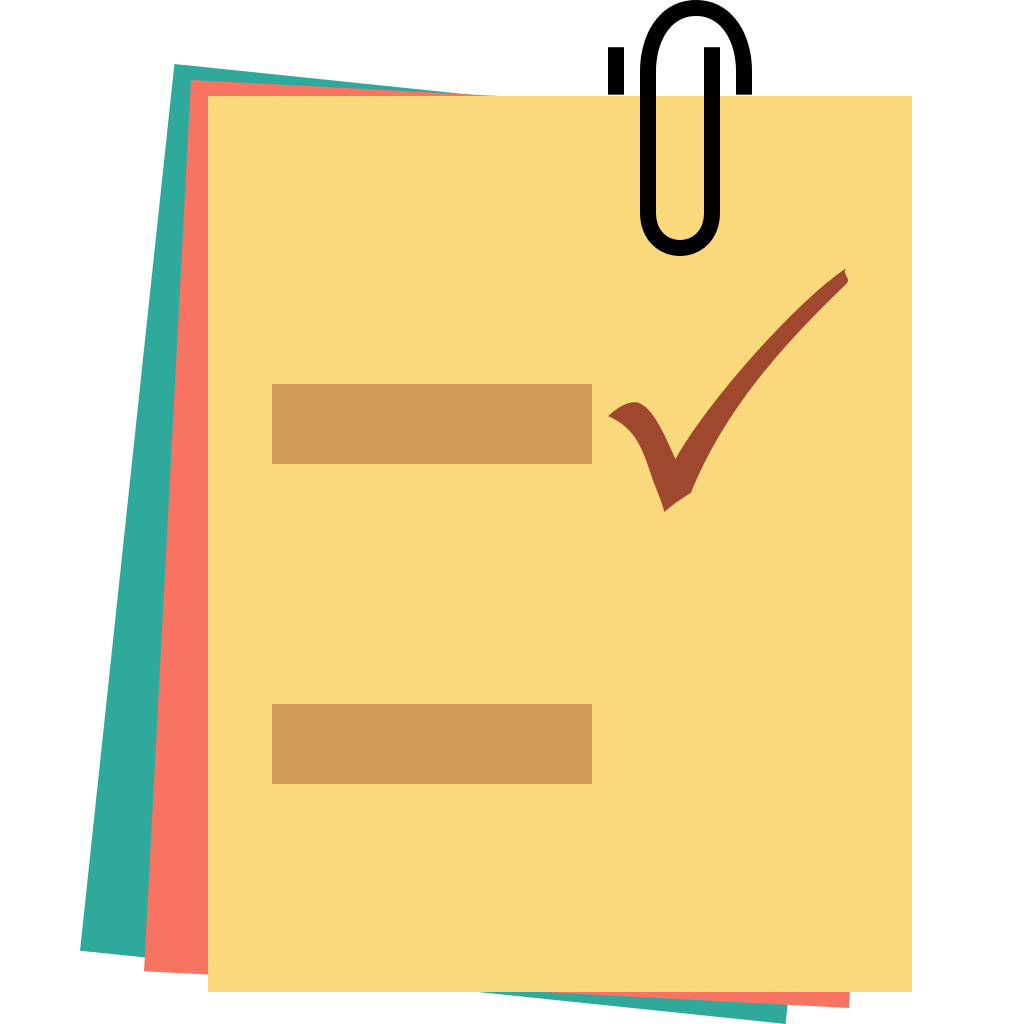 ننطلق
الحضور
جدول التعلم
الدعاء
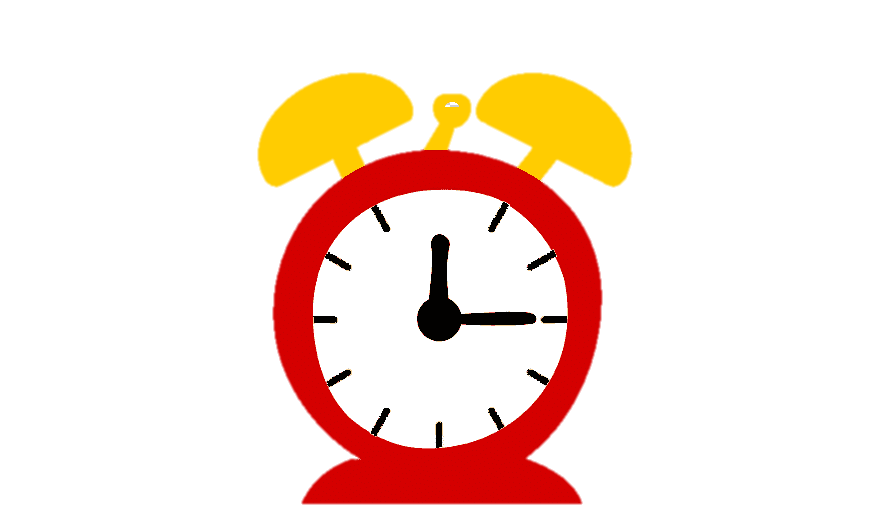 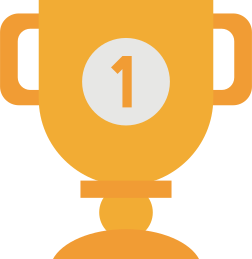 التفكير الناقد
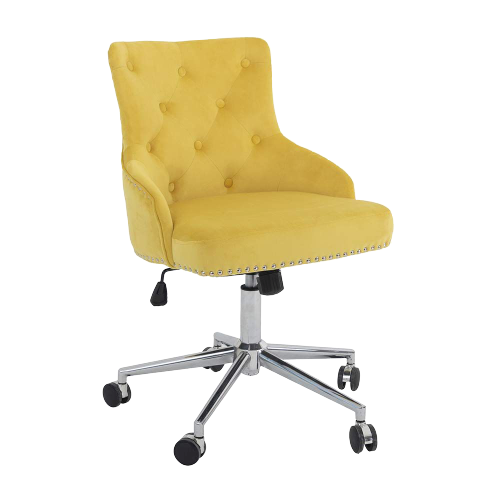 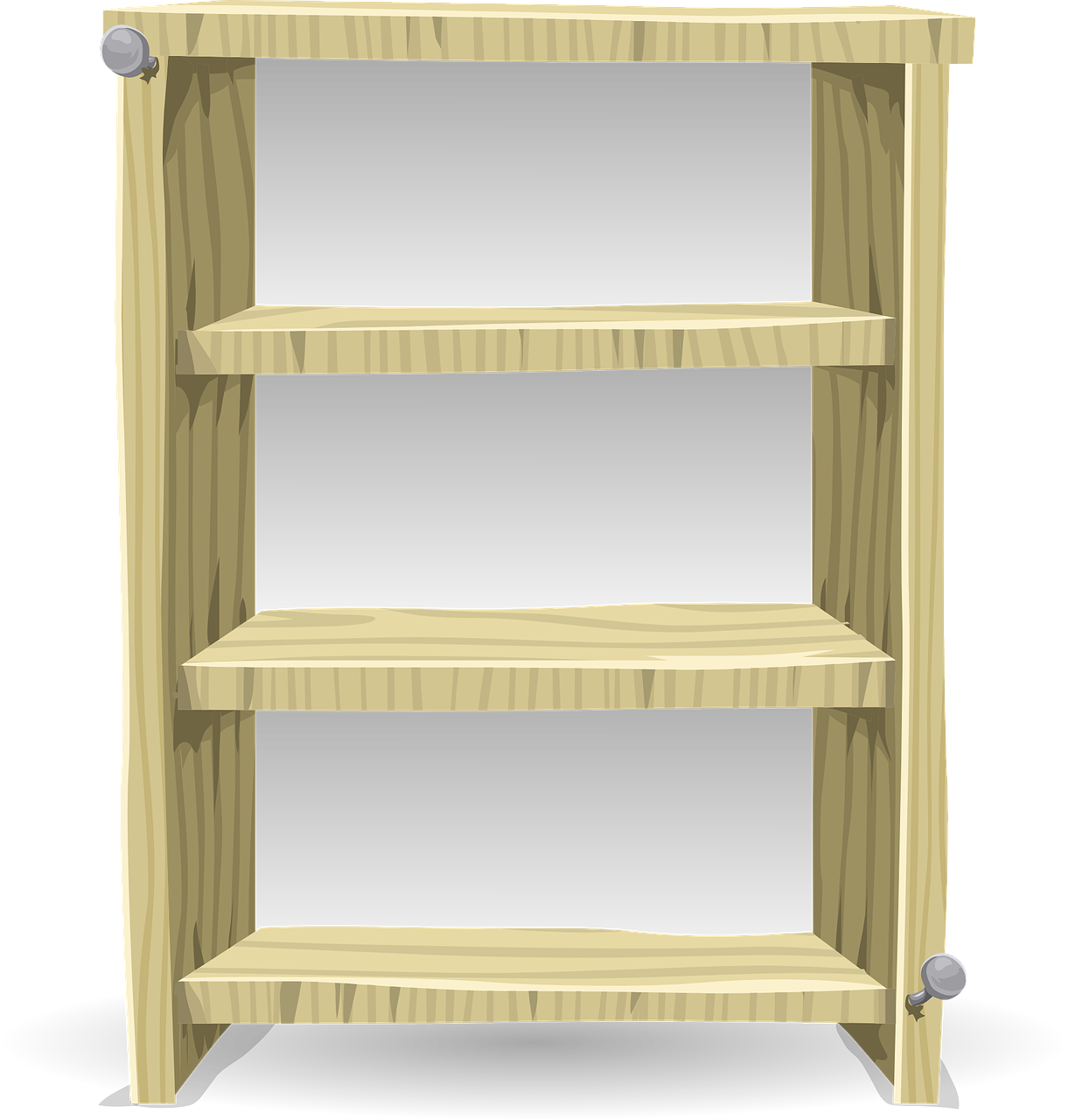 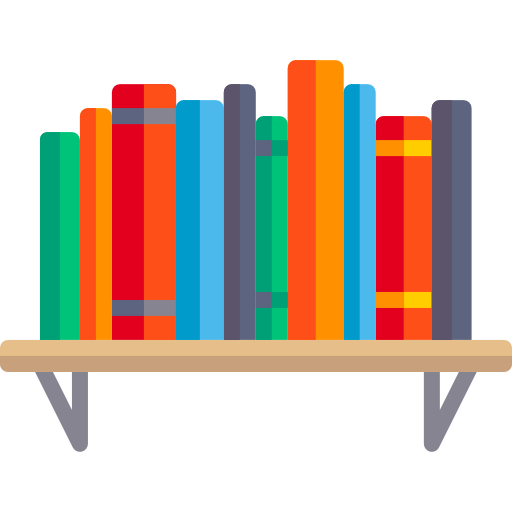 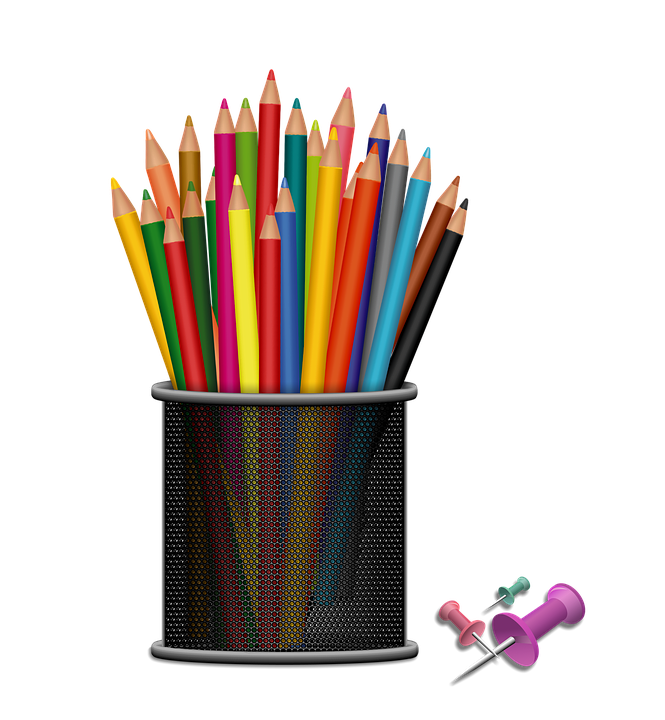 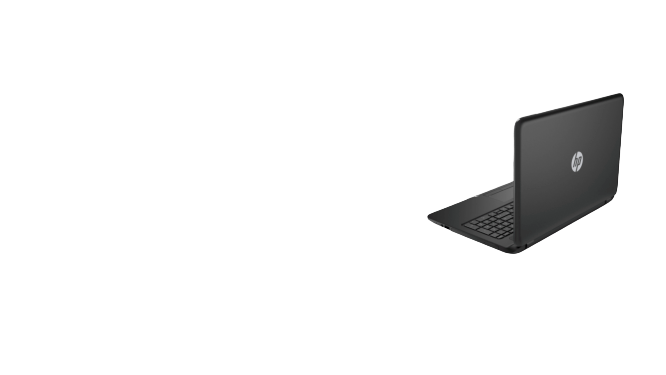 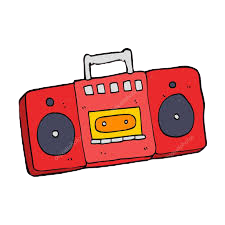 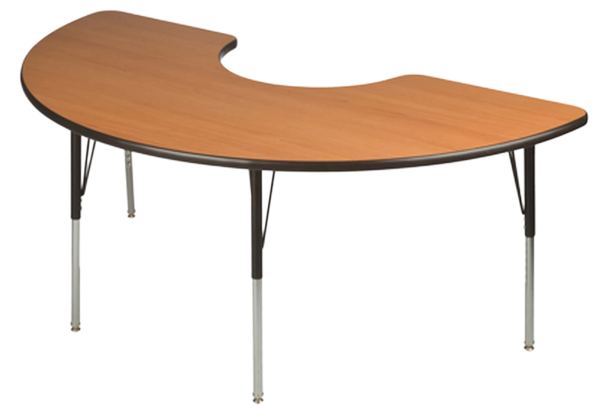 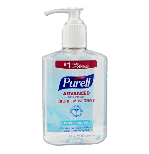 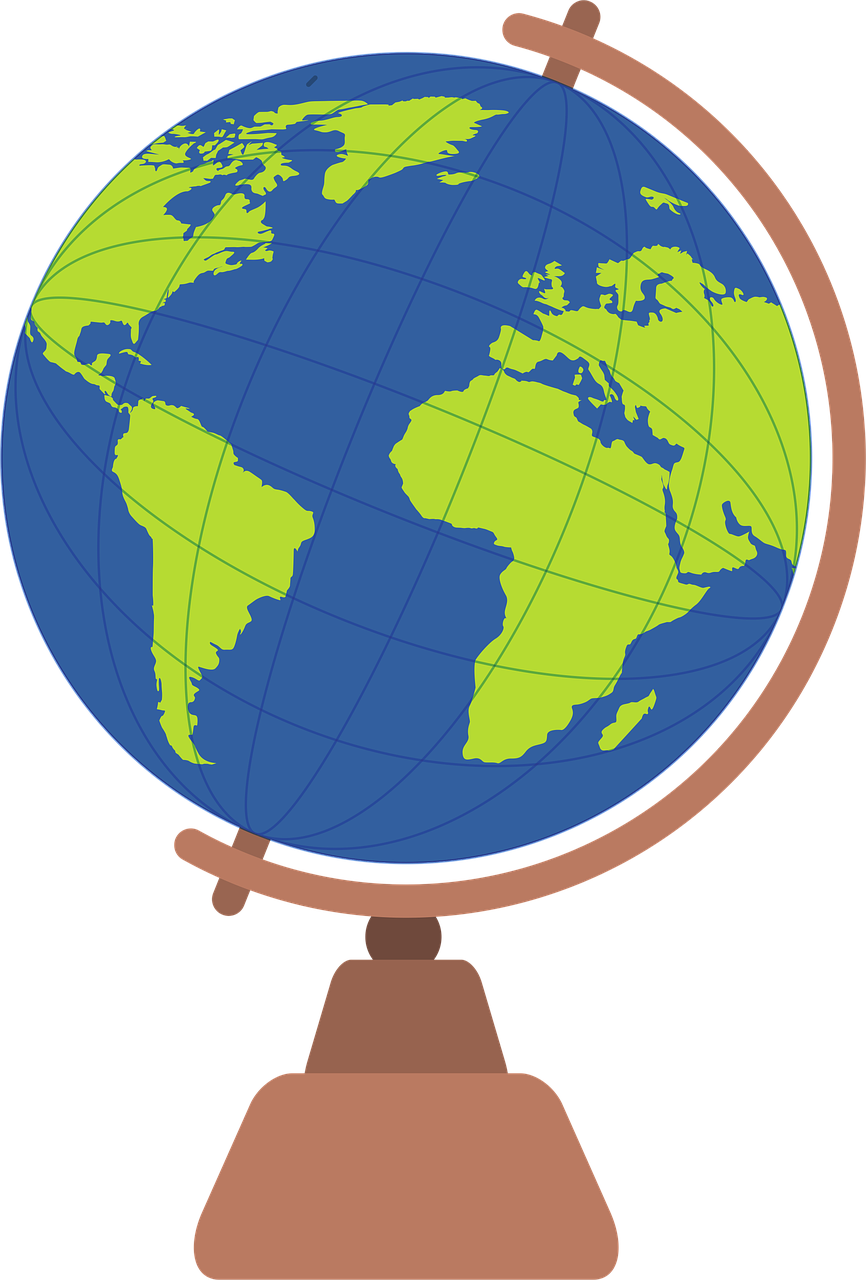 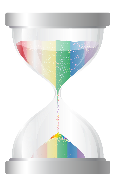 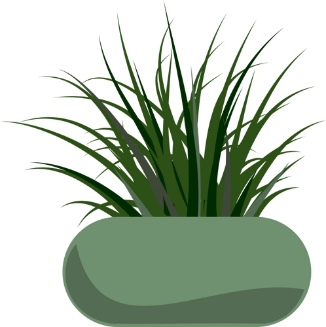 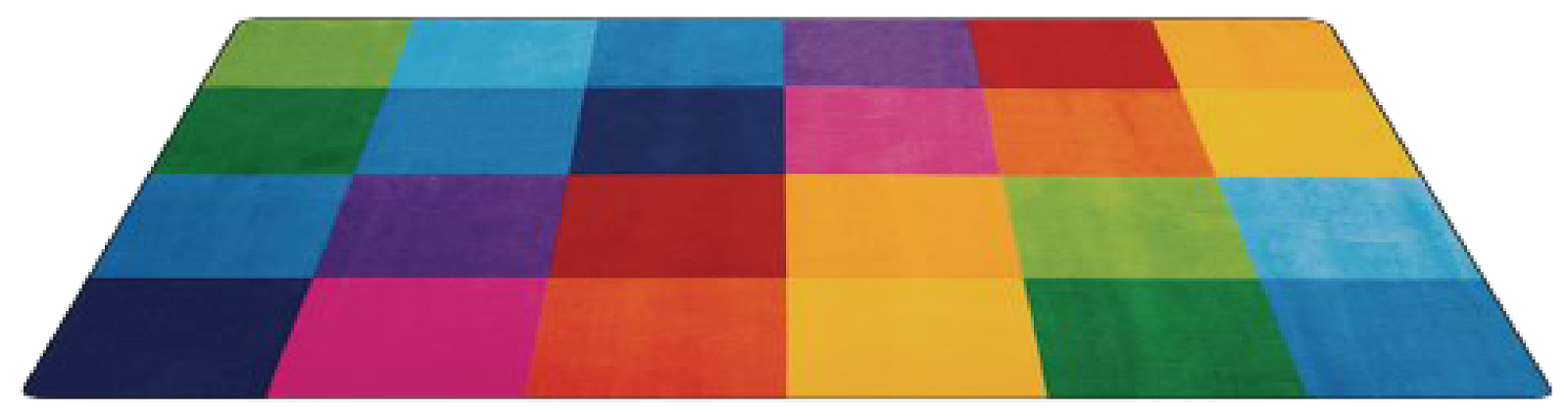 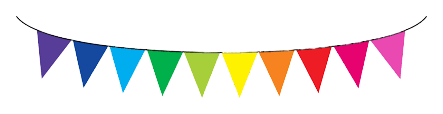 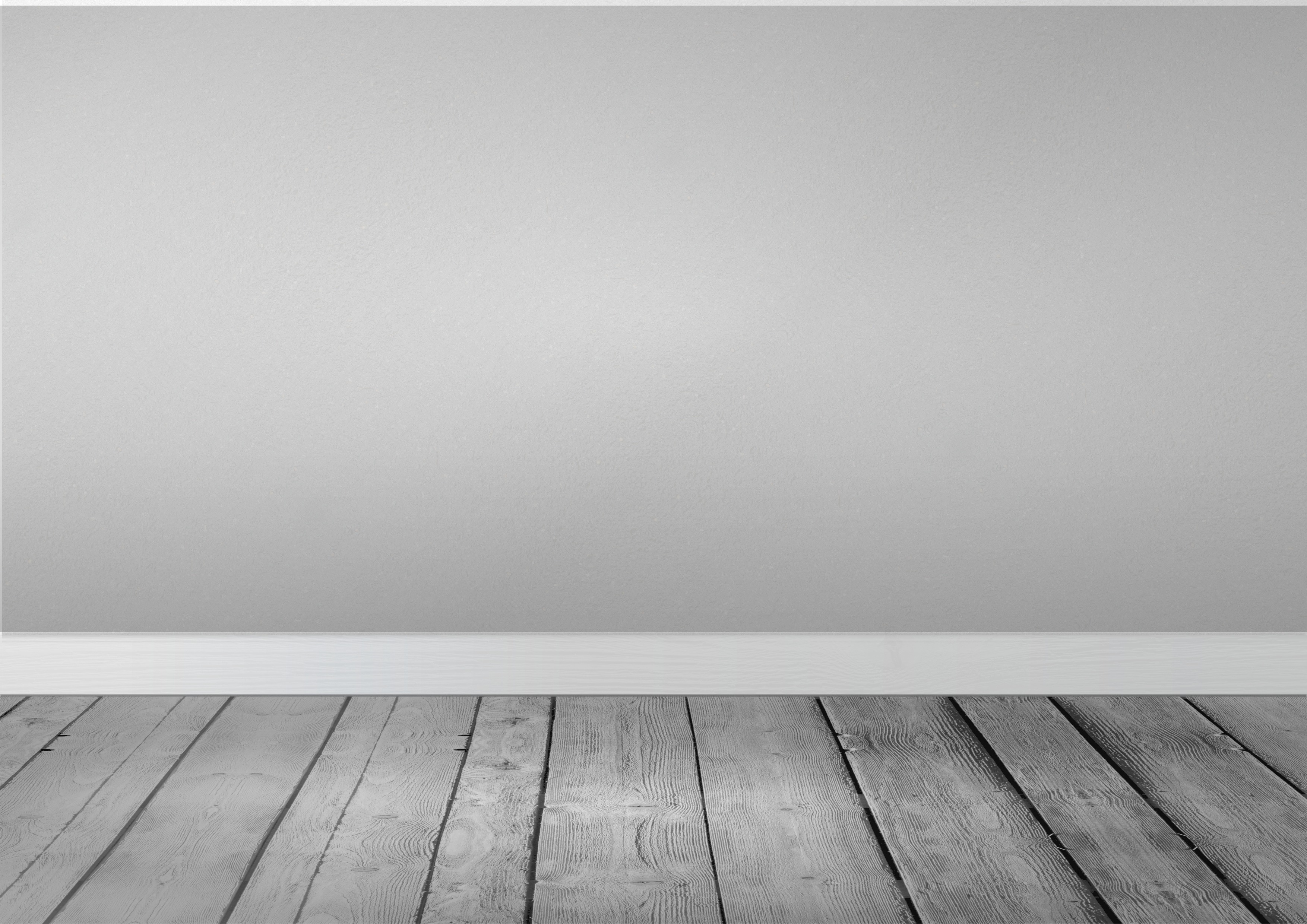 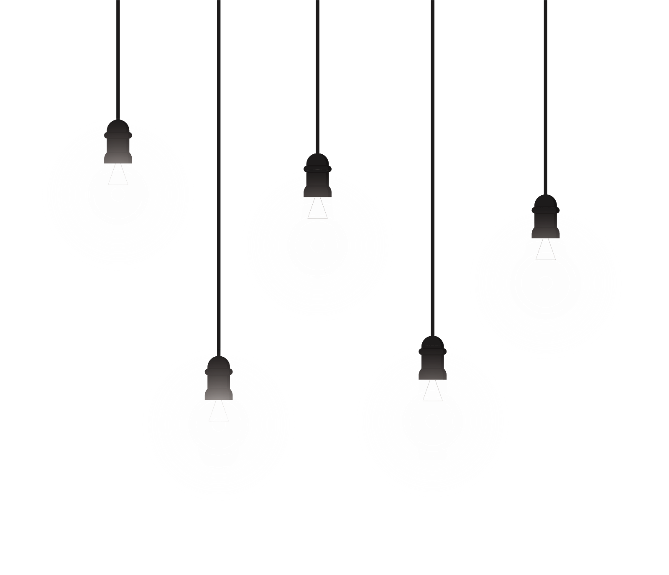 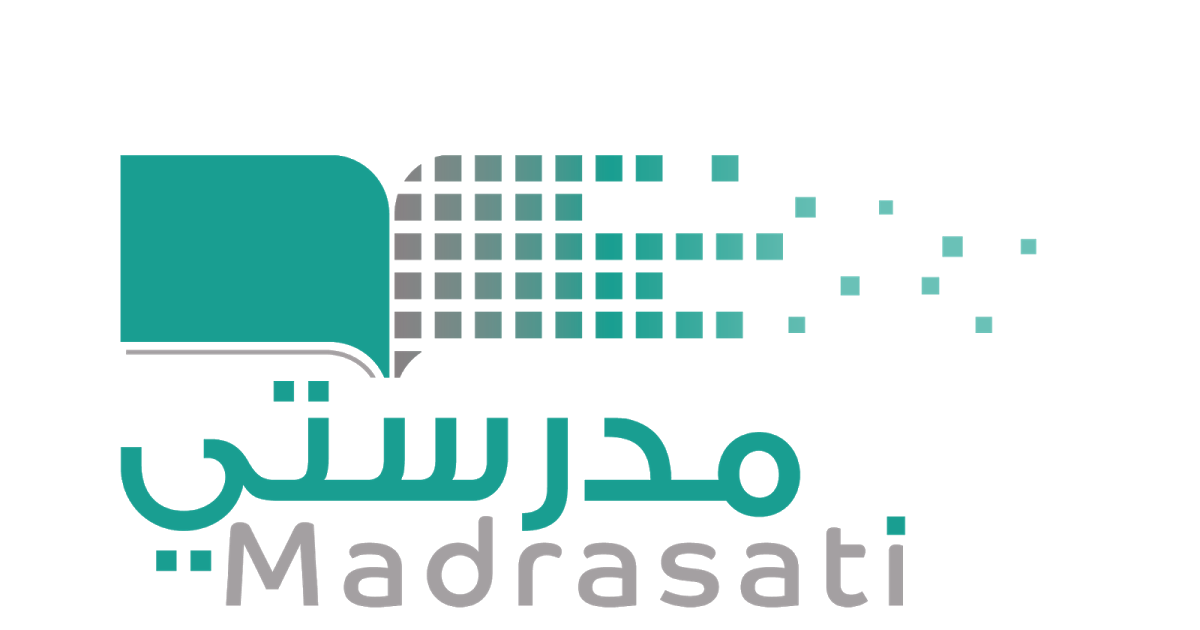 خبرات 
سابقة
السطر
الإملائي
الغلق
التقويم
العرض
الأهداف
التمهيد
الواجب
المكون
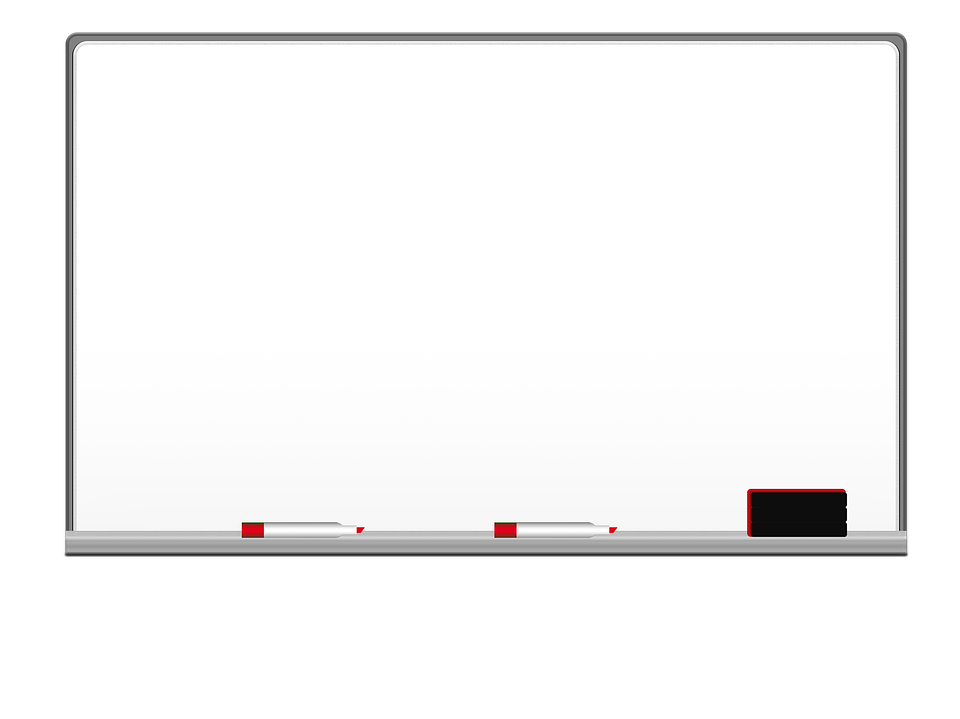 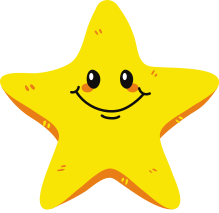 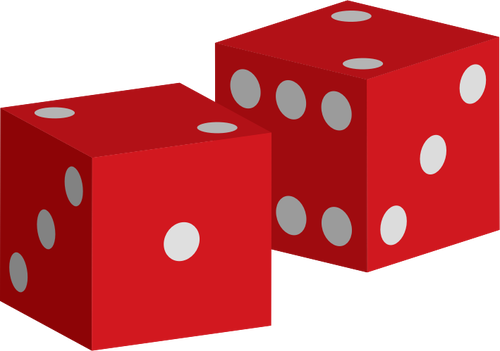 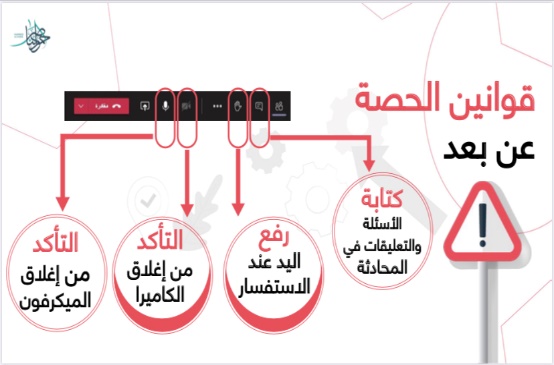 أميرتي قائدة الغد المشرق افتحي كتاب الطالبة
صفحة ١٢٠-١٢١
توقعي أهداف درسنا
قراءة الصور
جدول التعلم
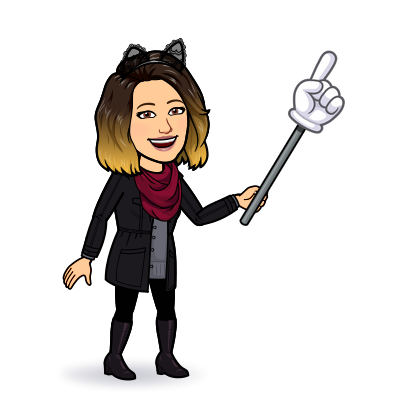 التفكير الناقد
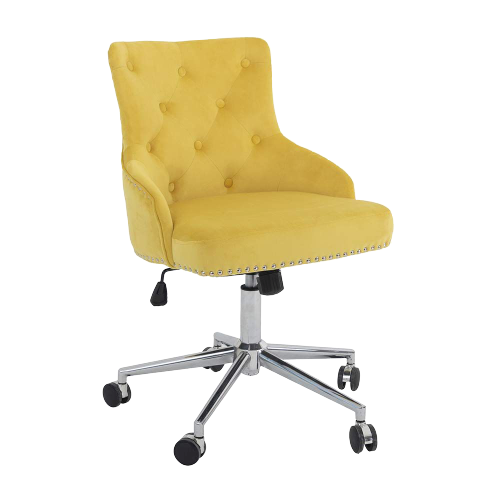 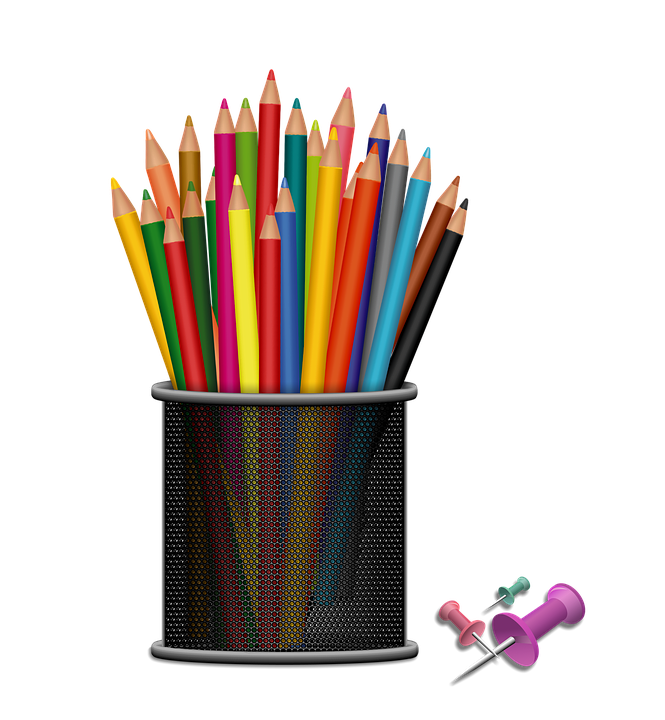 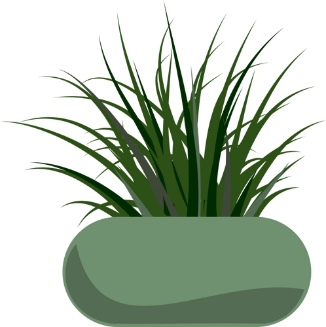 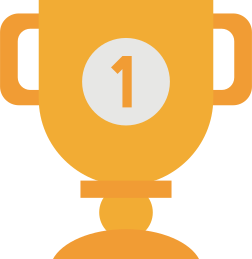 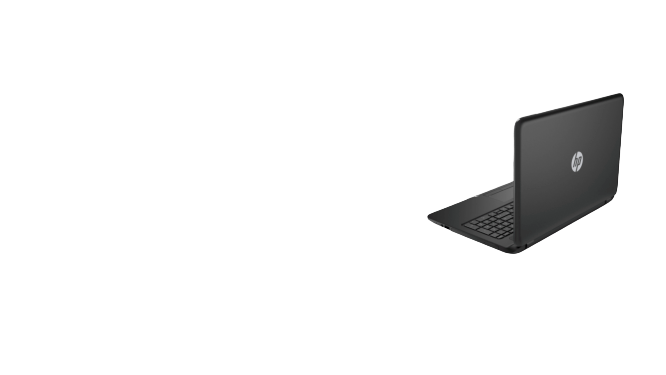 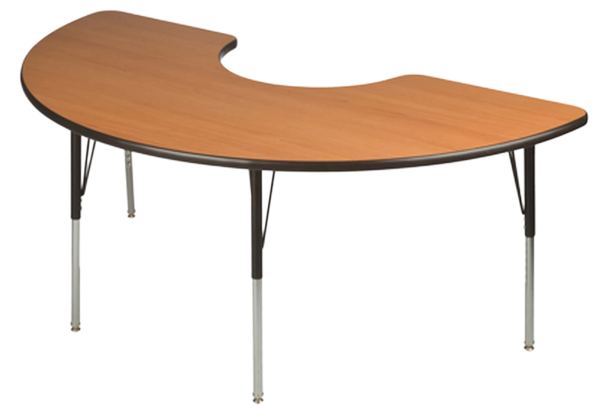 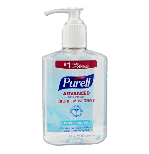 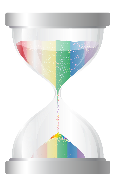 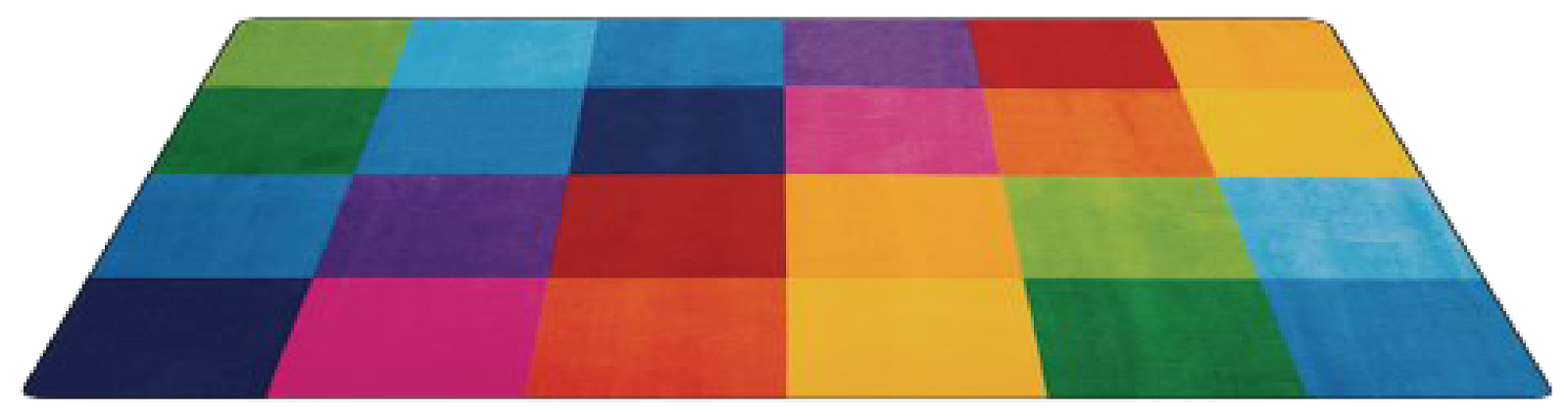 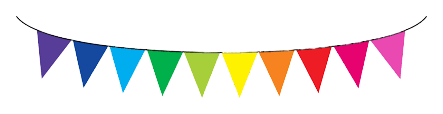 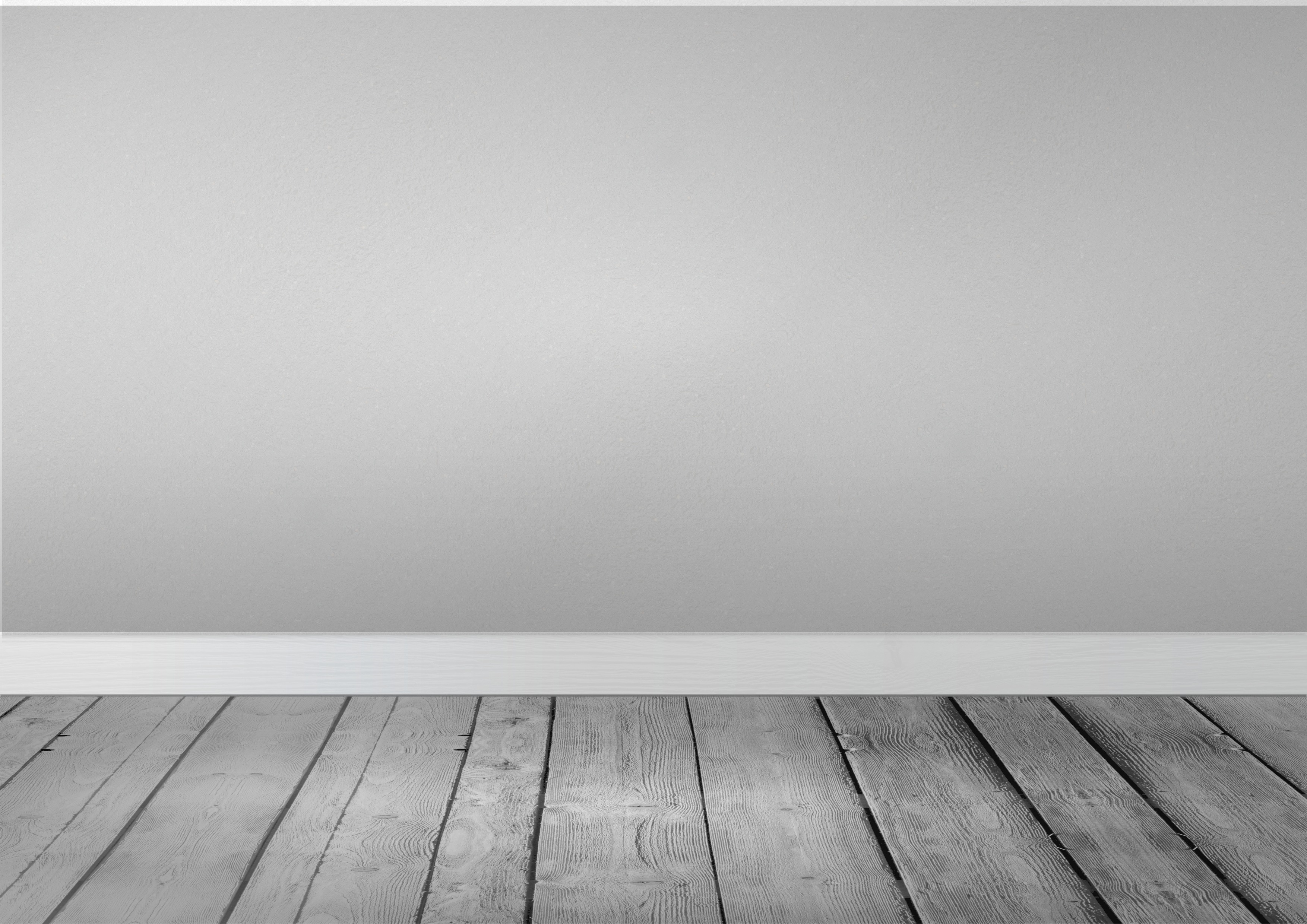 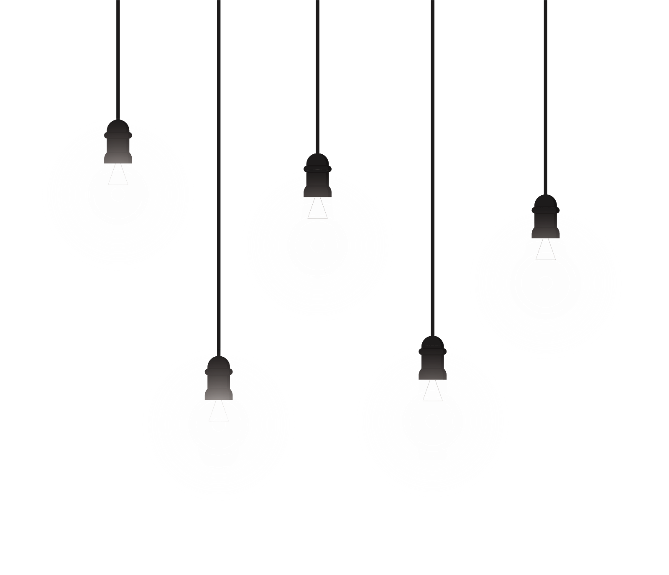 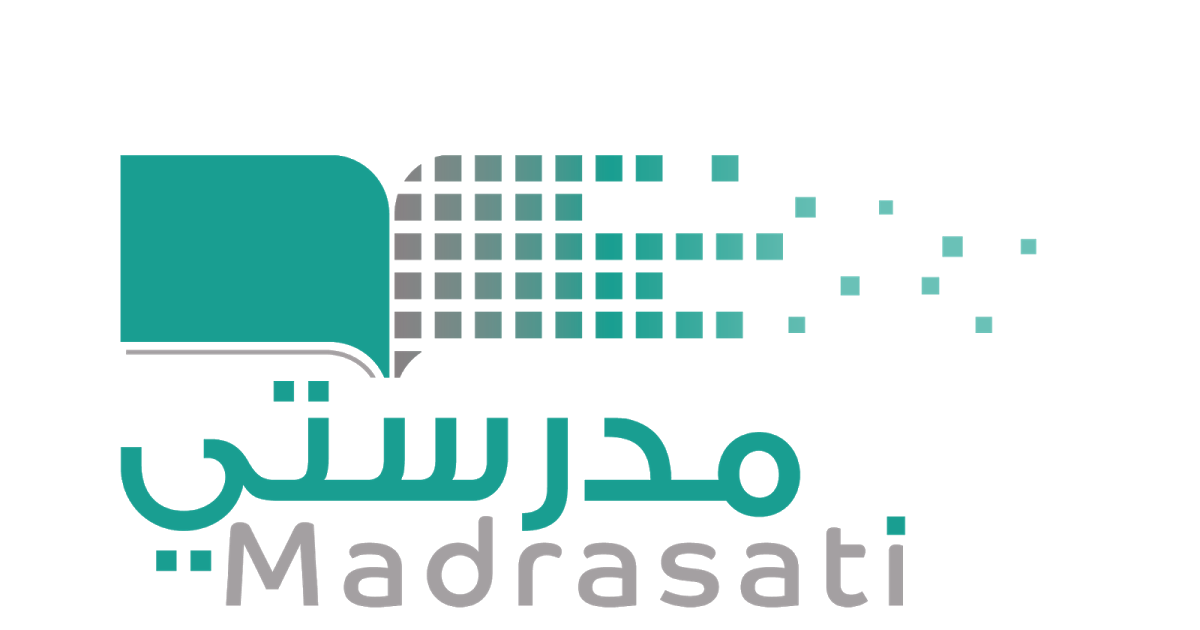 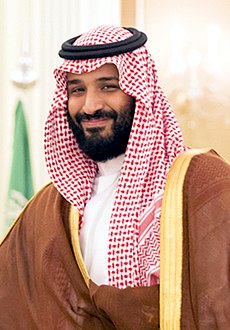 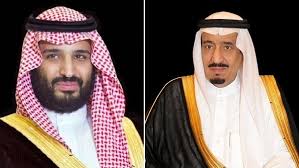 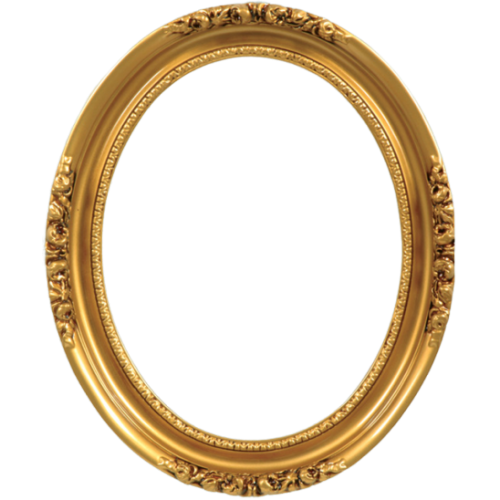 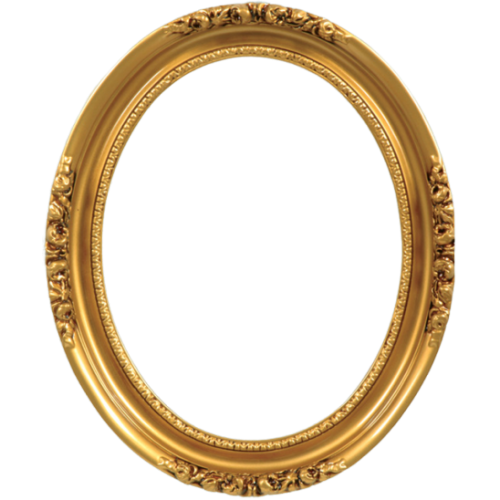 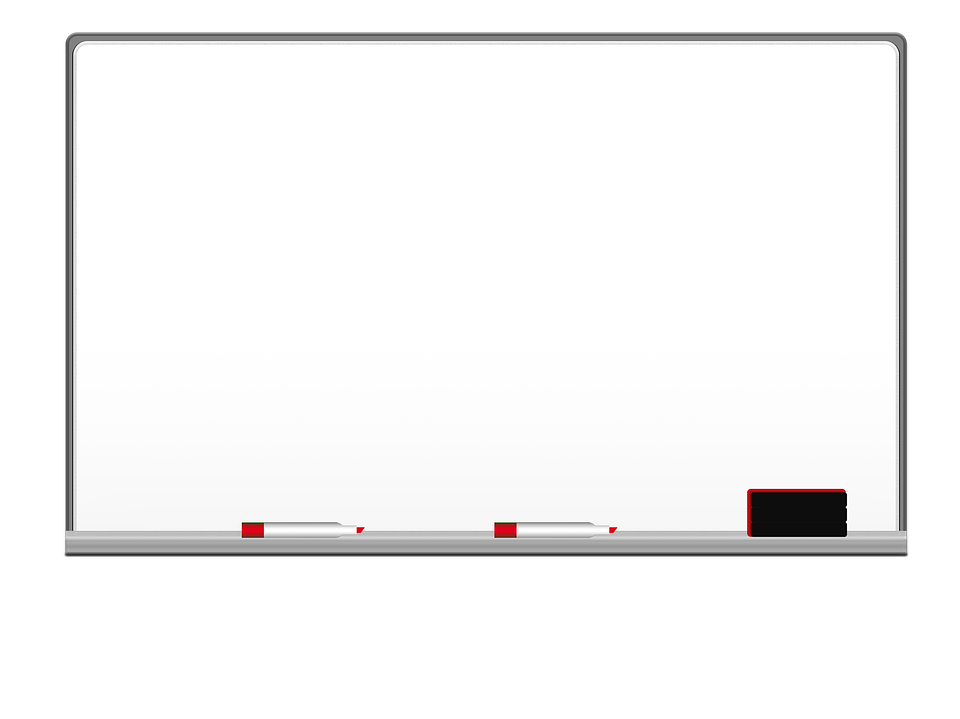 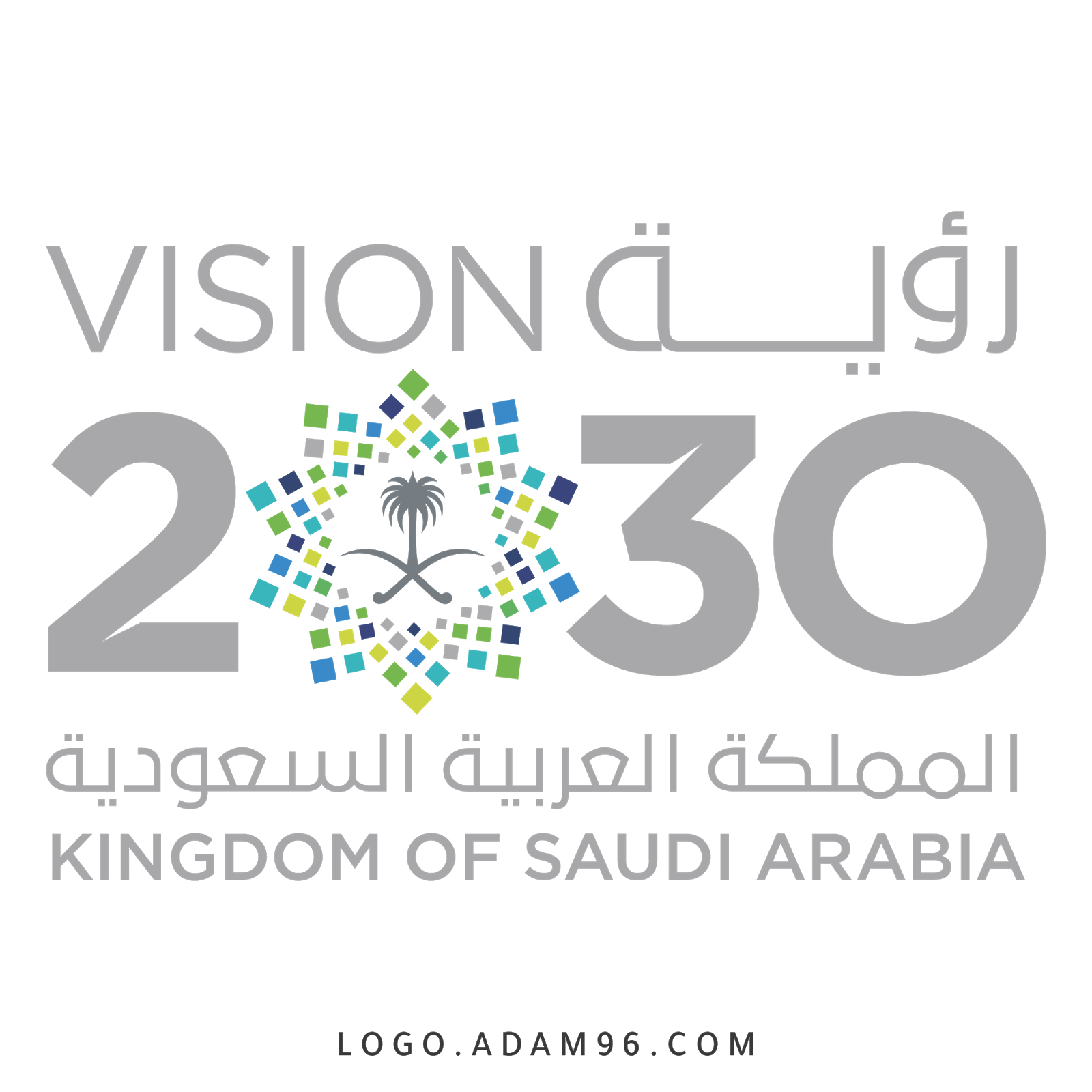 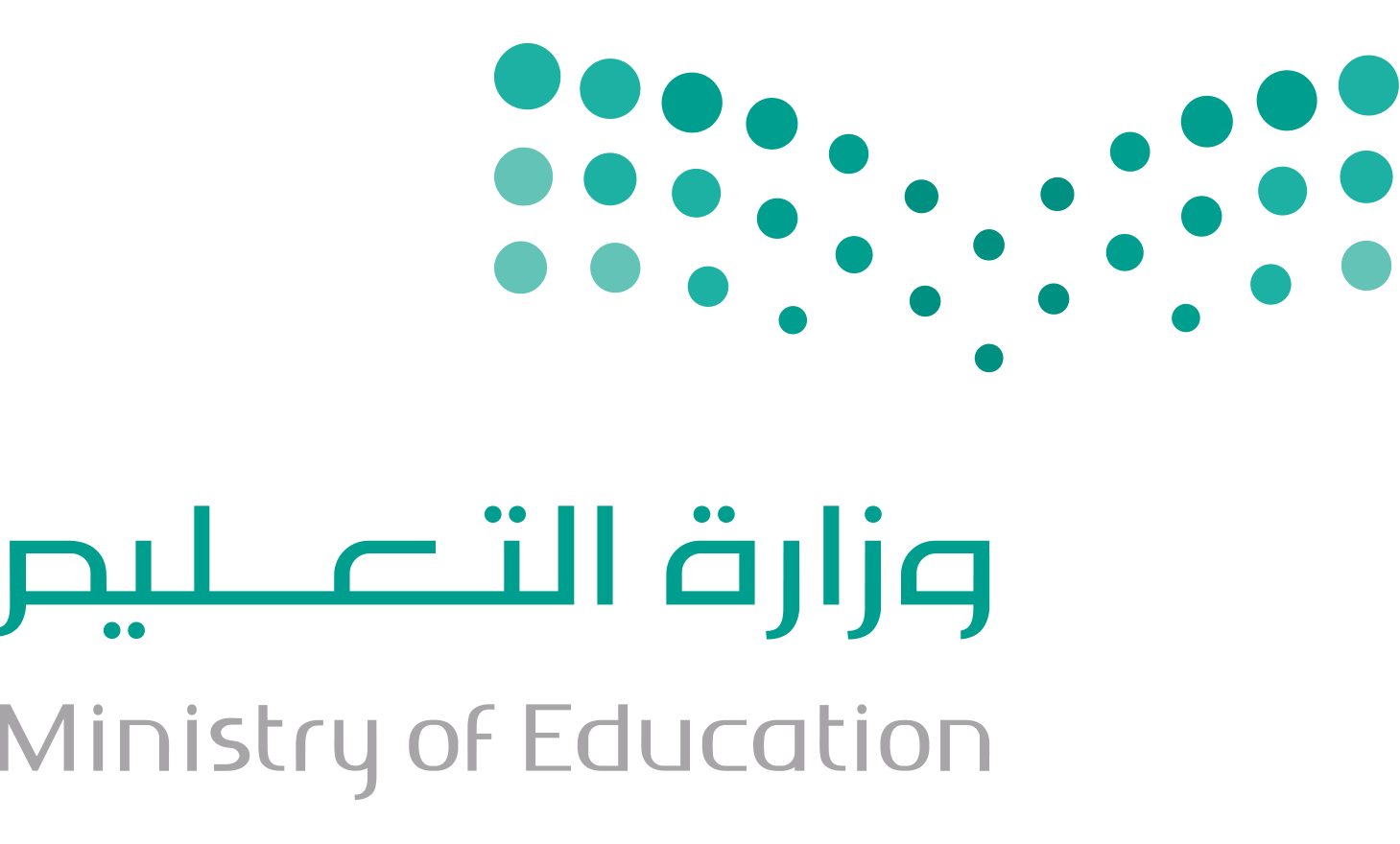 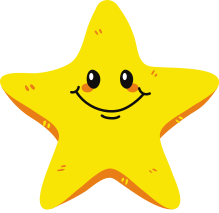 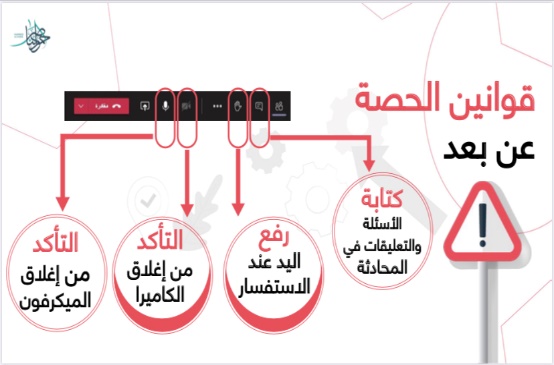 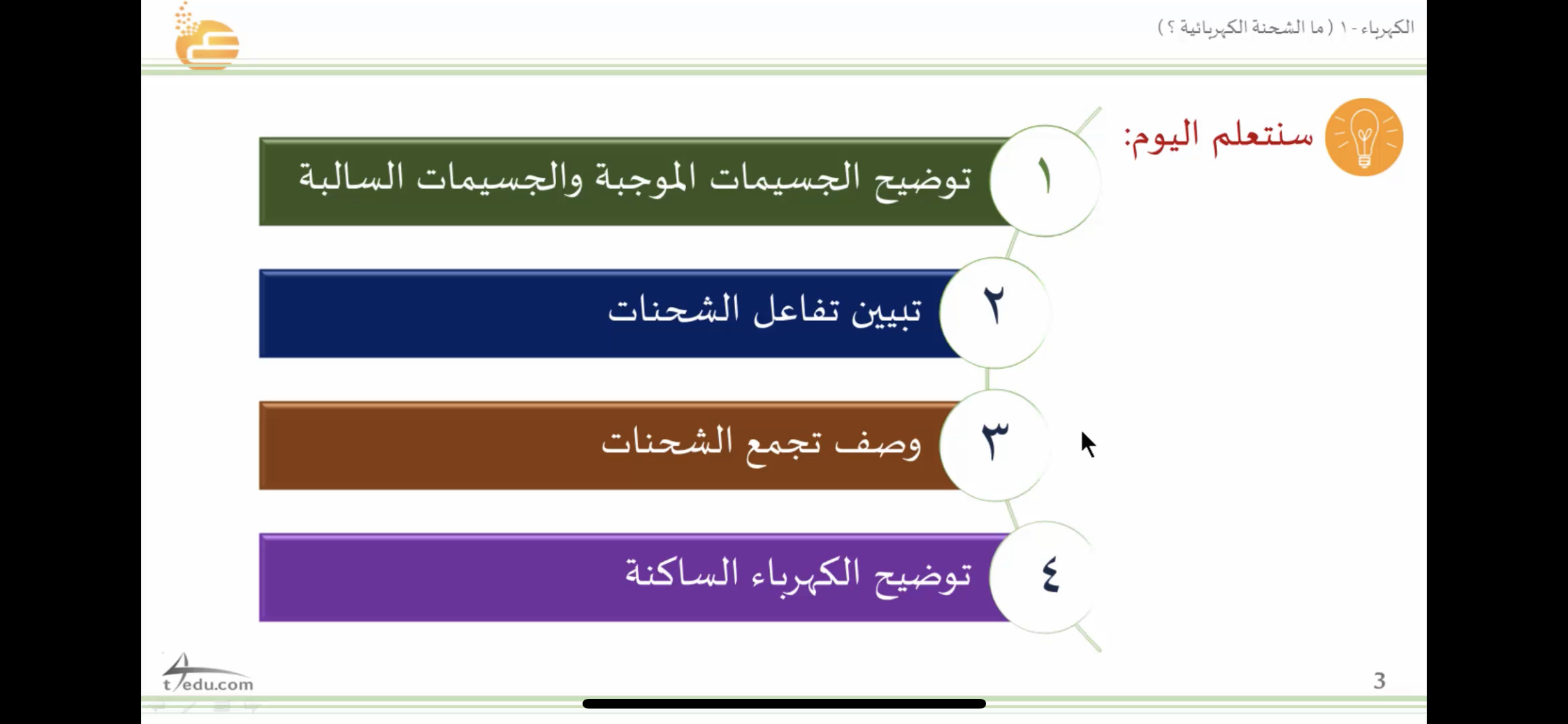 قراءة الصور
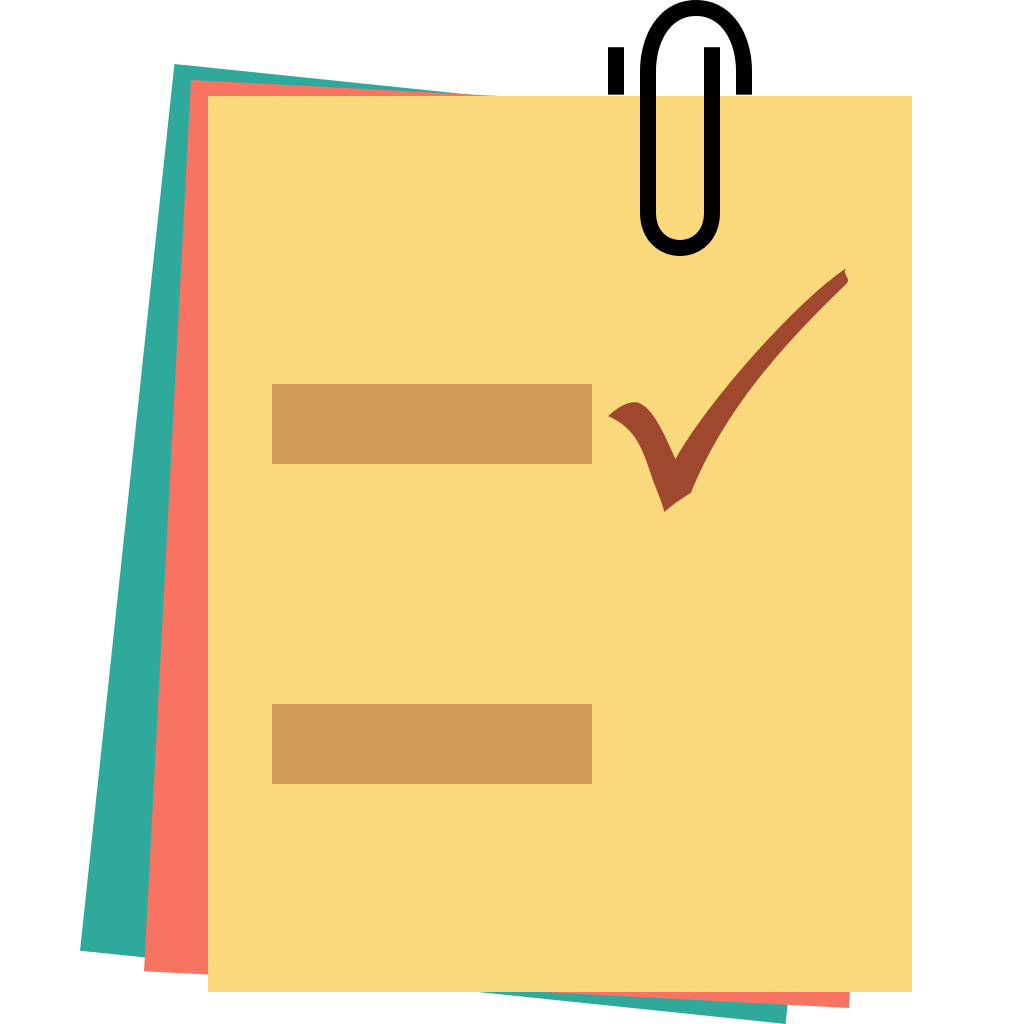 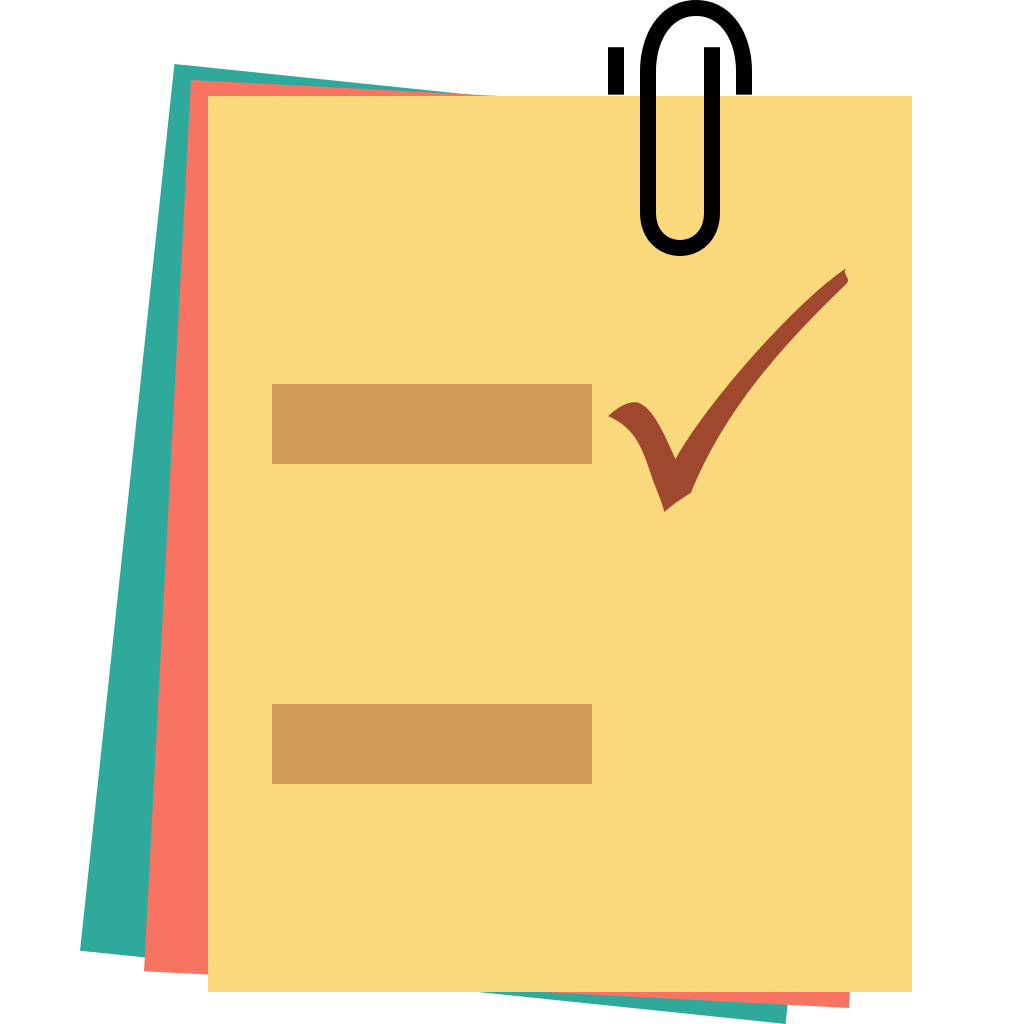 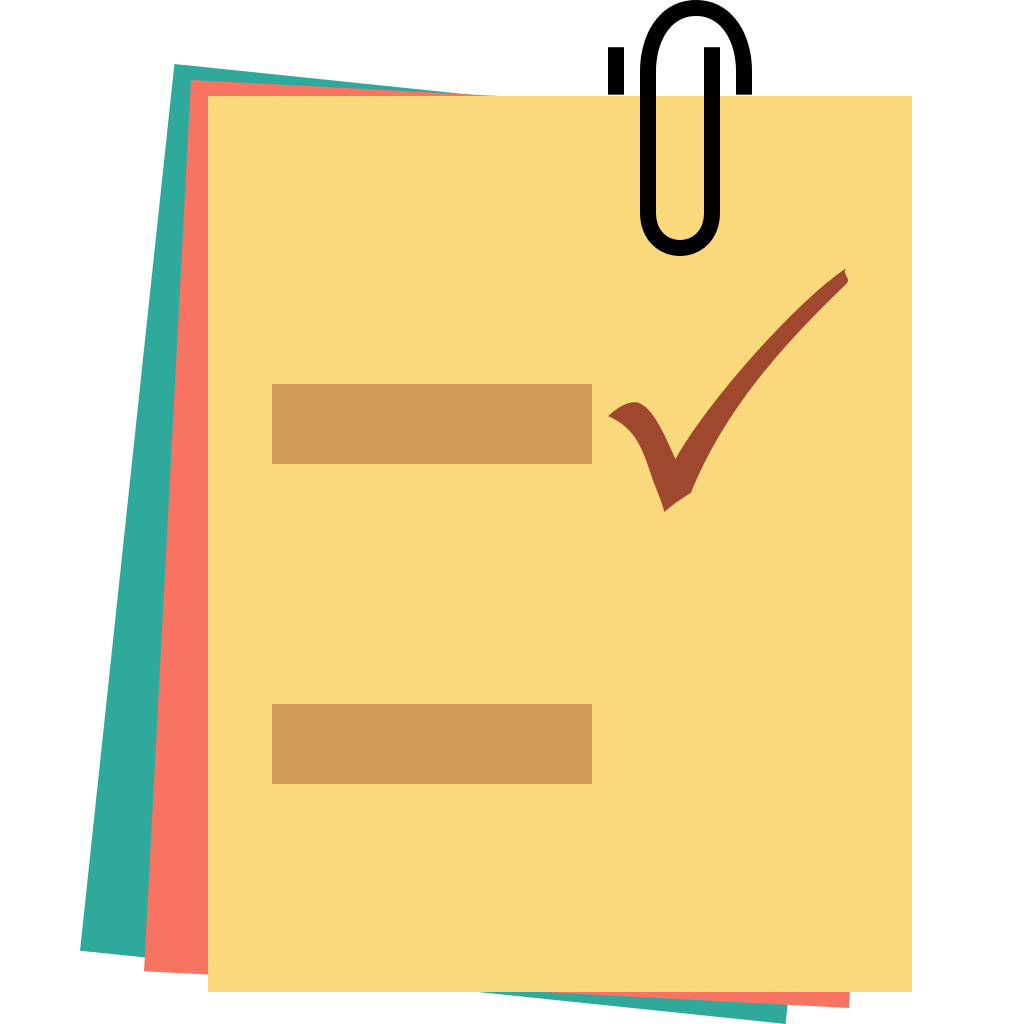 ننطلق
الحضور
جدول التعلم
الدعاء
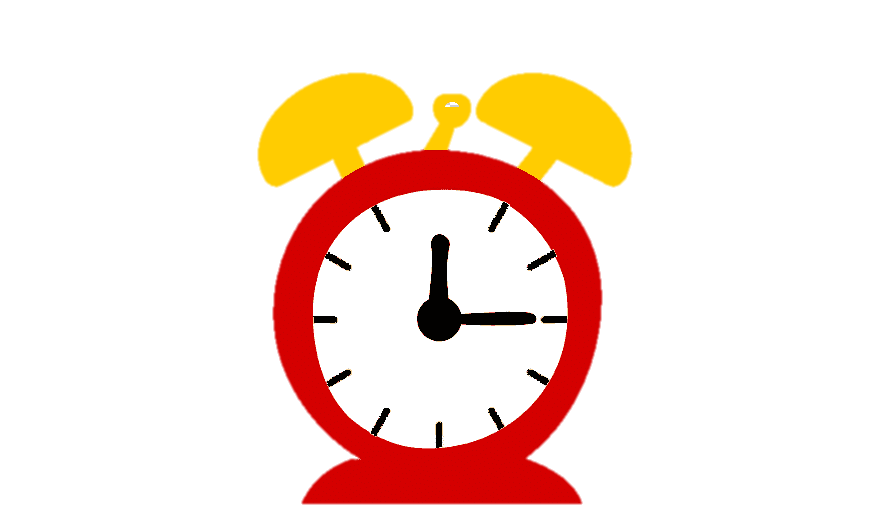 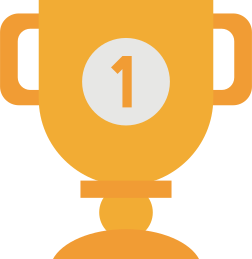 التفكير الناقد
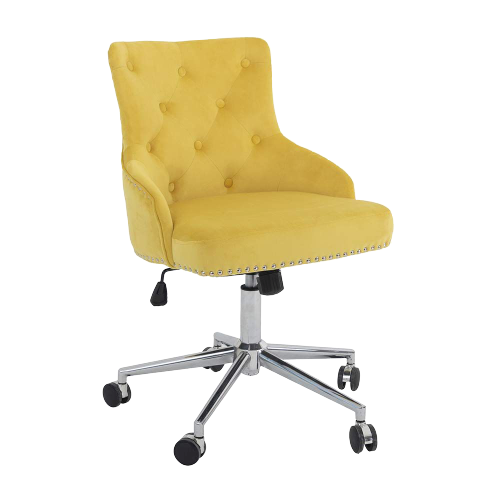 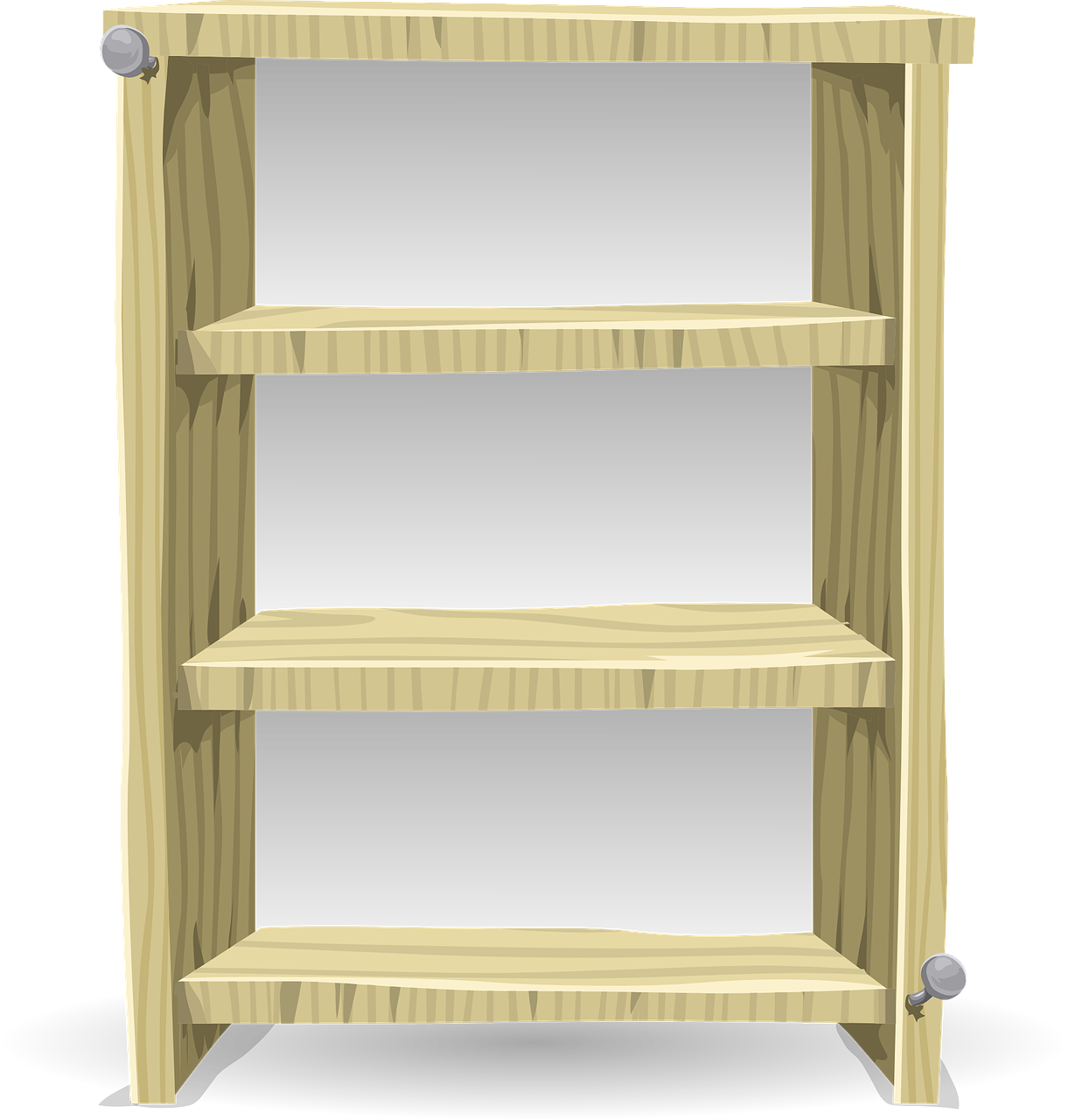 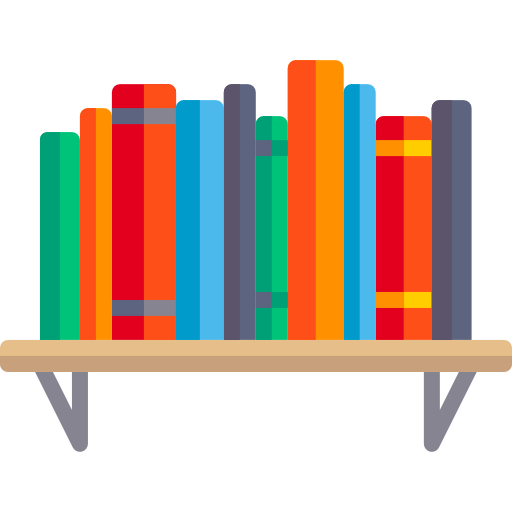 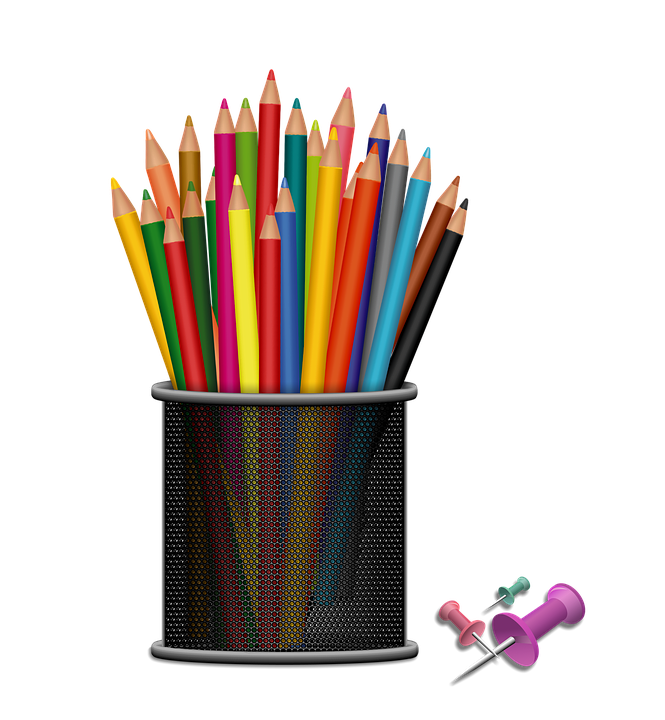 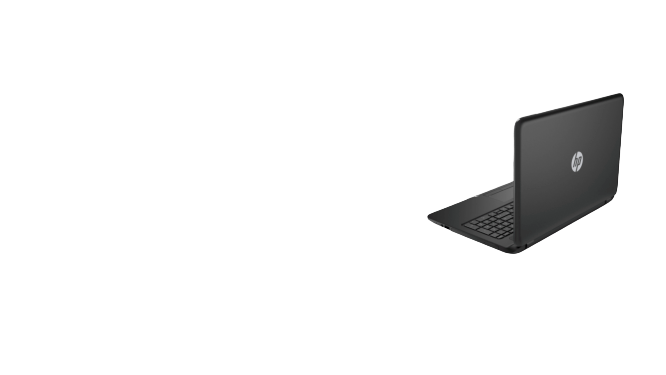 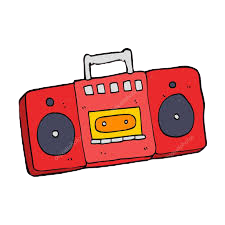 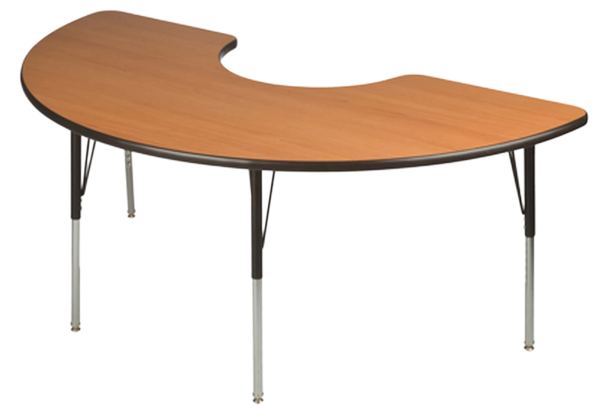 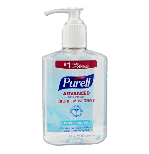 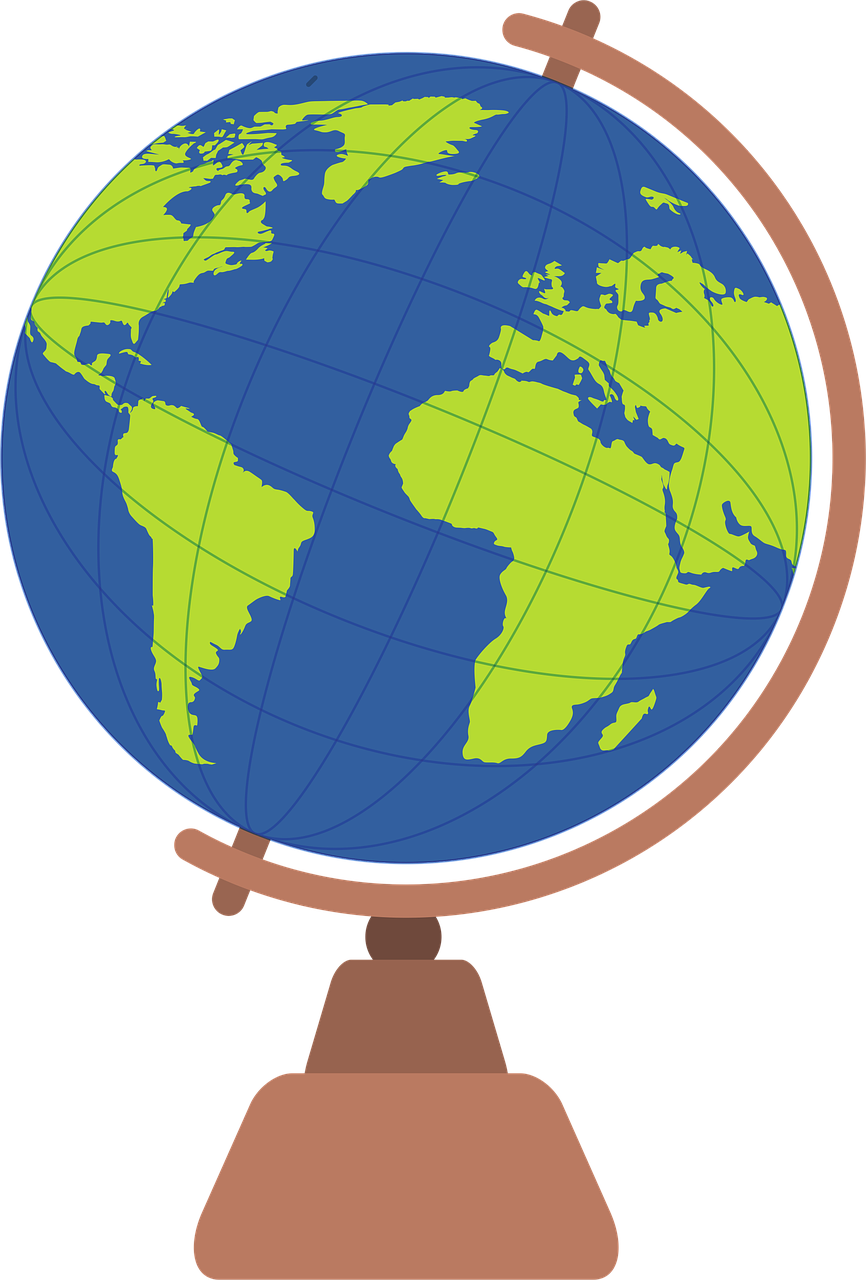 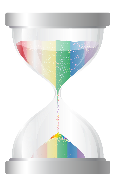 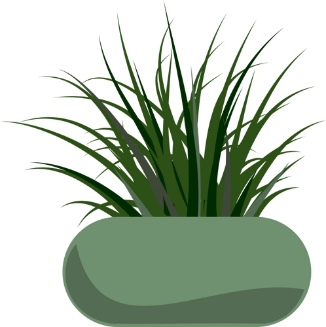 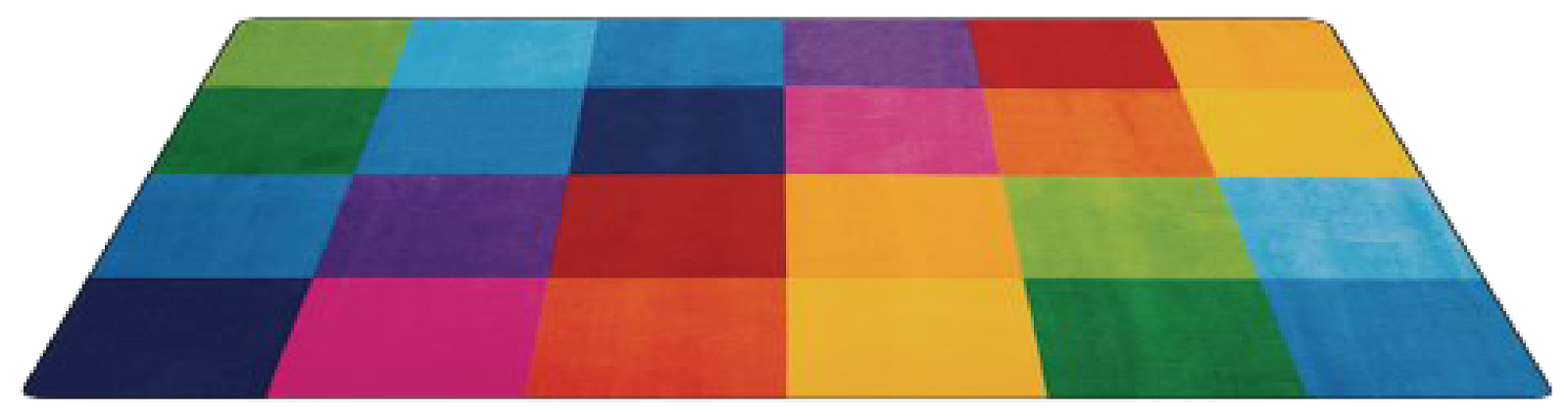 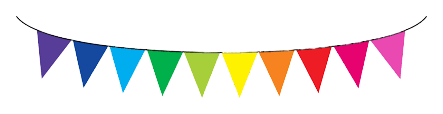 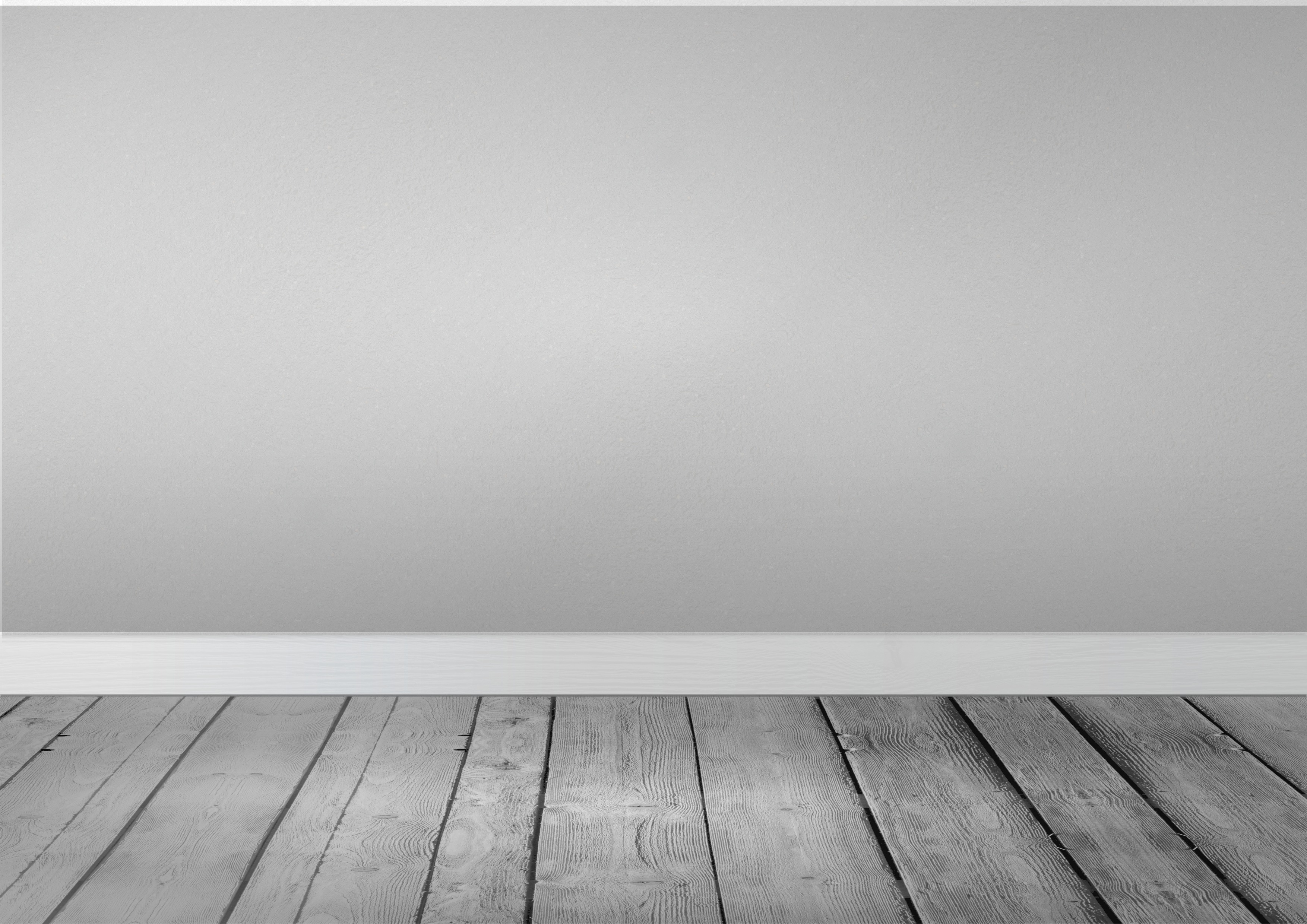 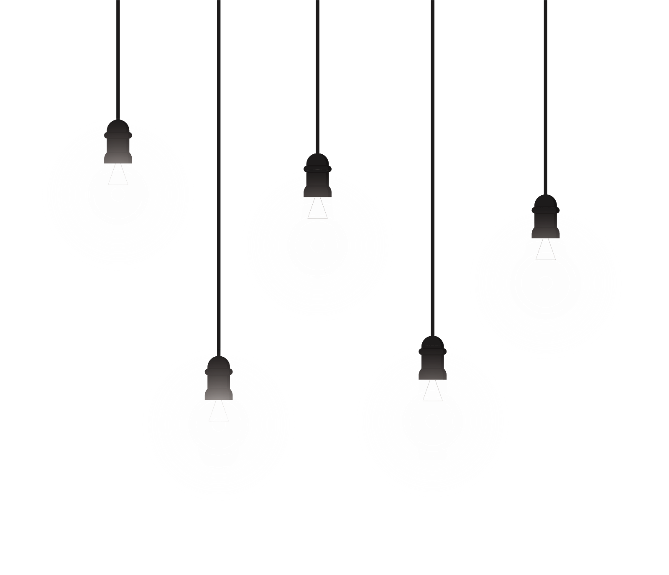 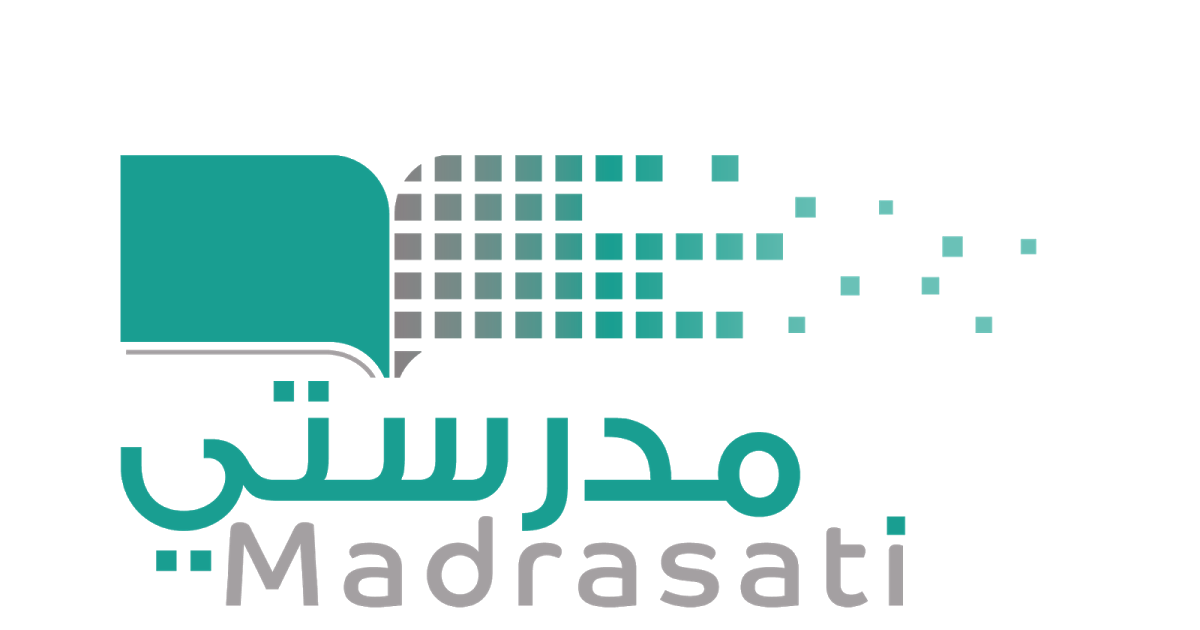 خبرات 
سابقة
التقويم
الشرح
اسكشف
التهيئة
الواجب
الاهداف
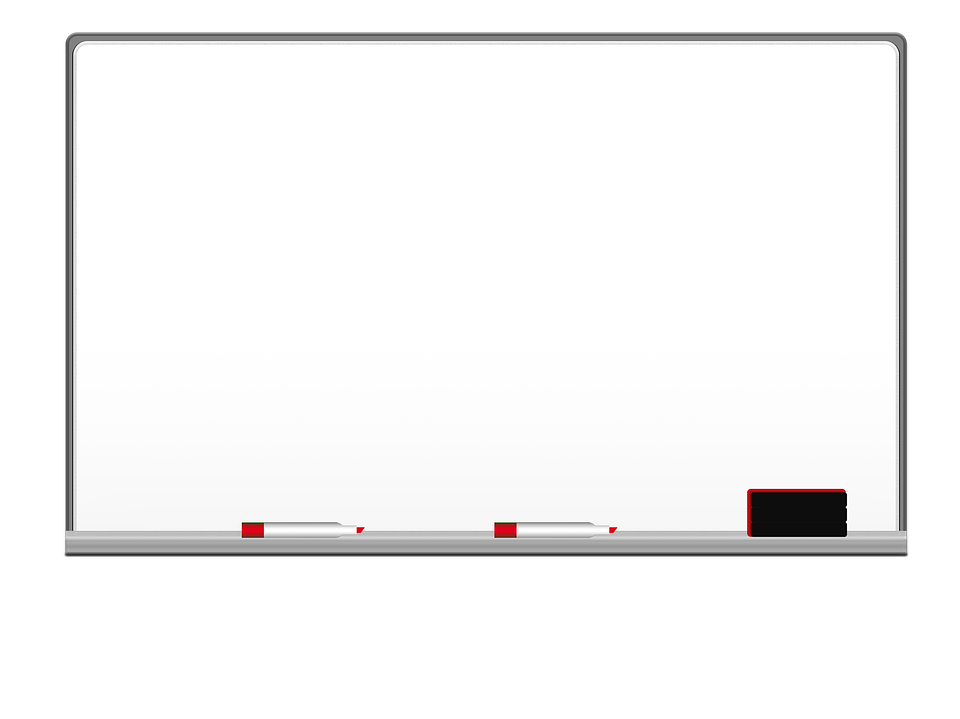 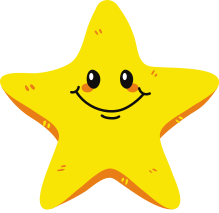 تصفحي الكتاب واجيبي على الفراغات بعد قراءة النص واستيعابه :
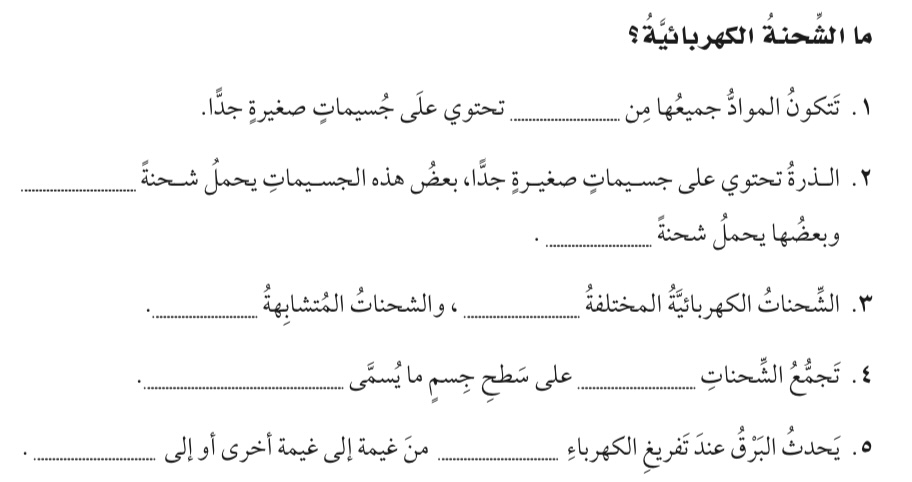 صفحة ١٢٠-١٢١
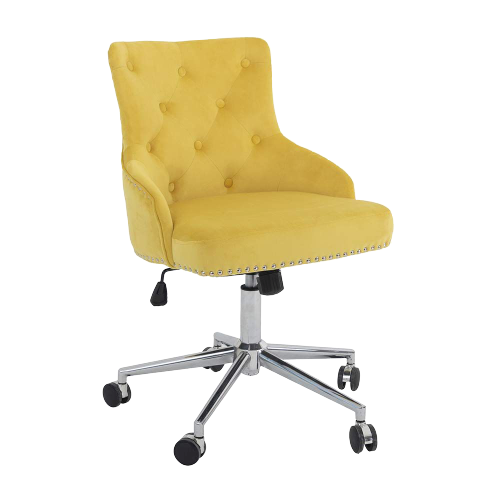 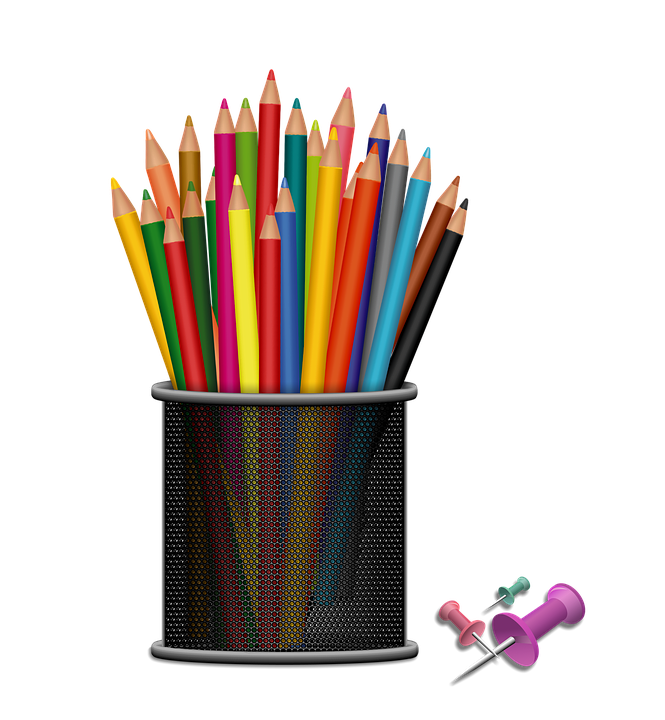 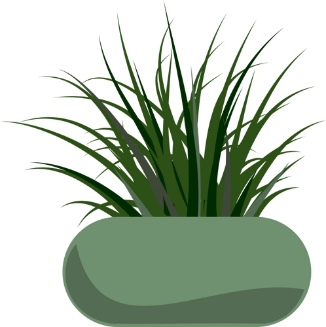 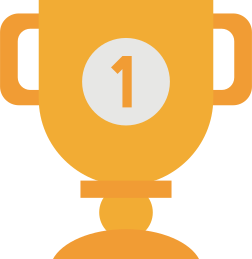 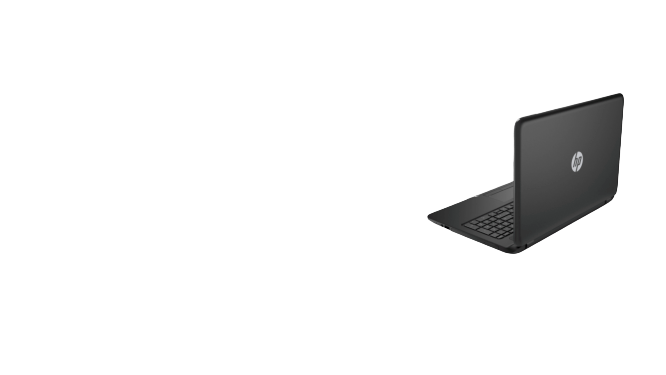 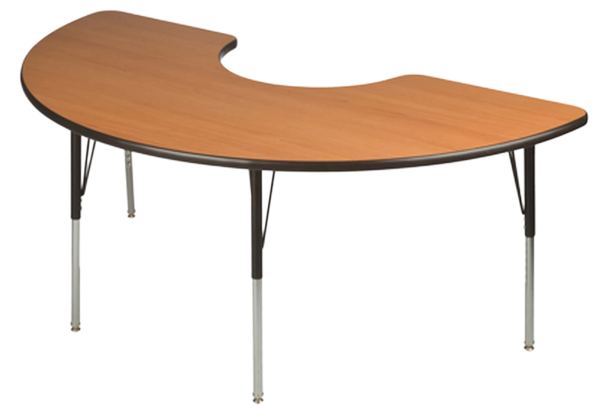 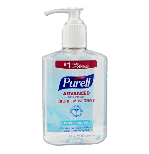 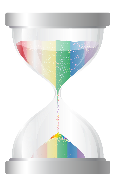 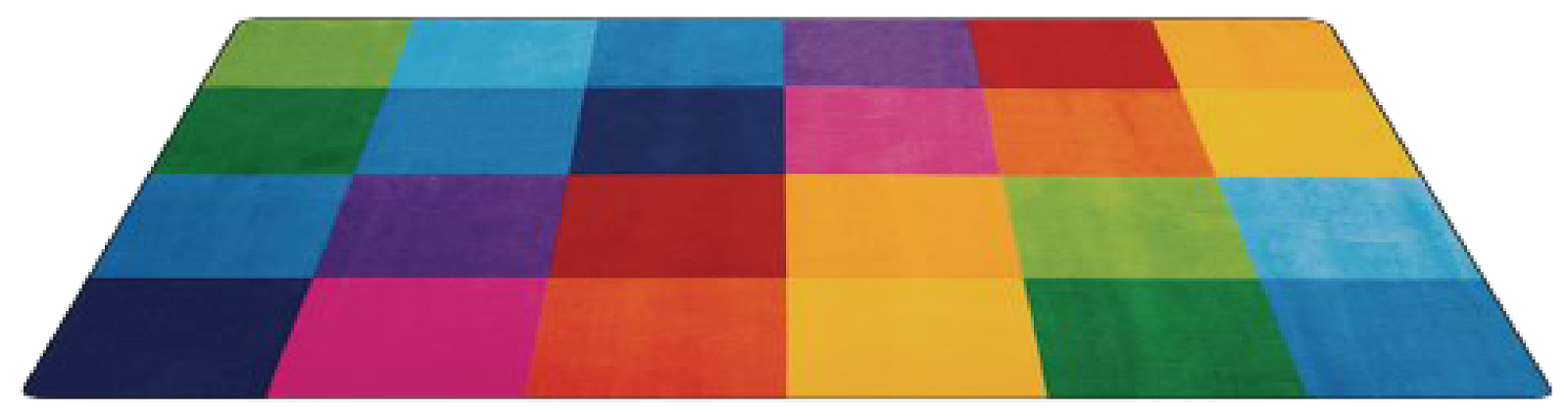 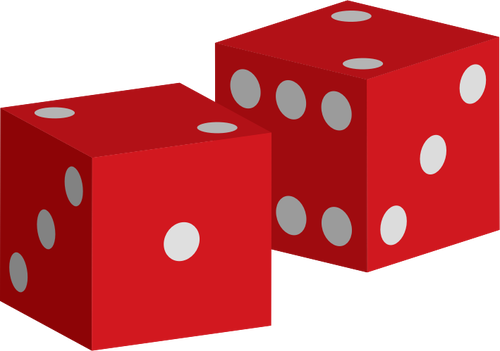 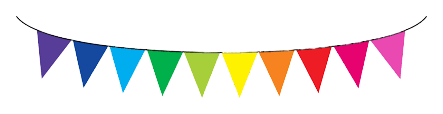 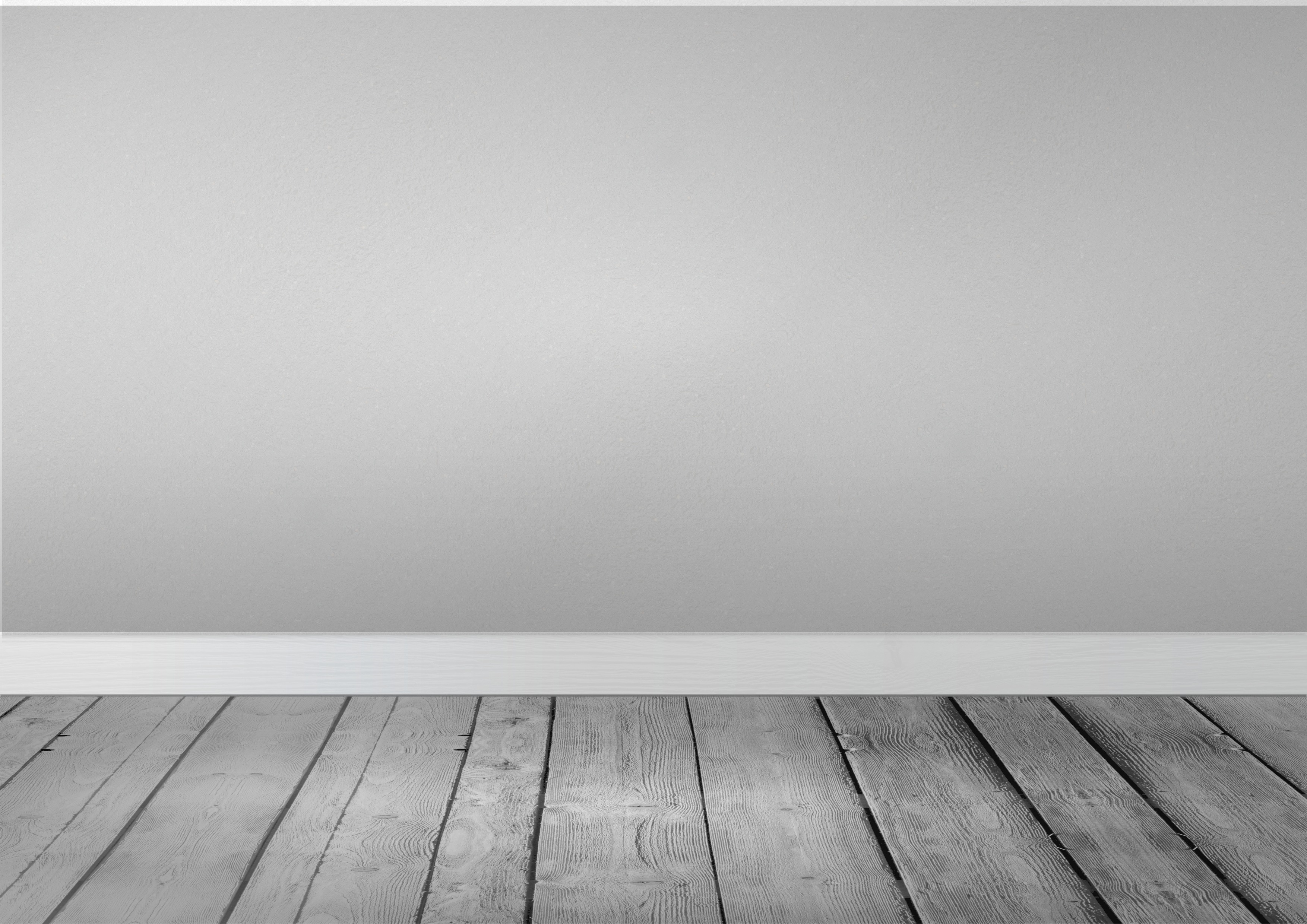 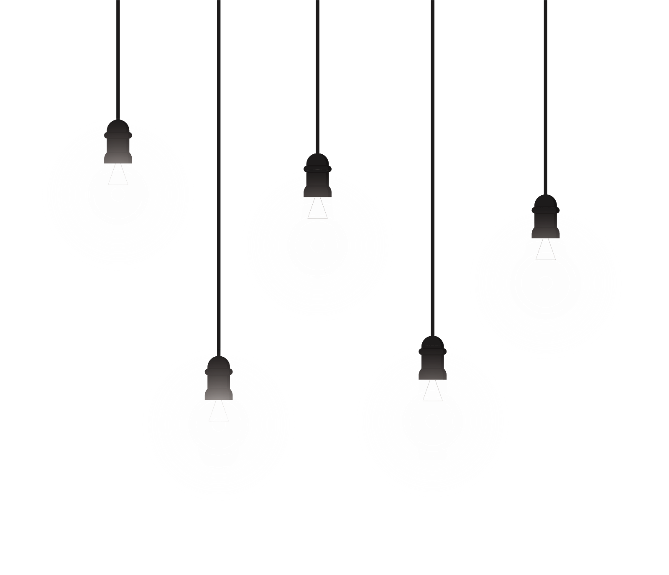 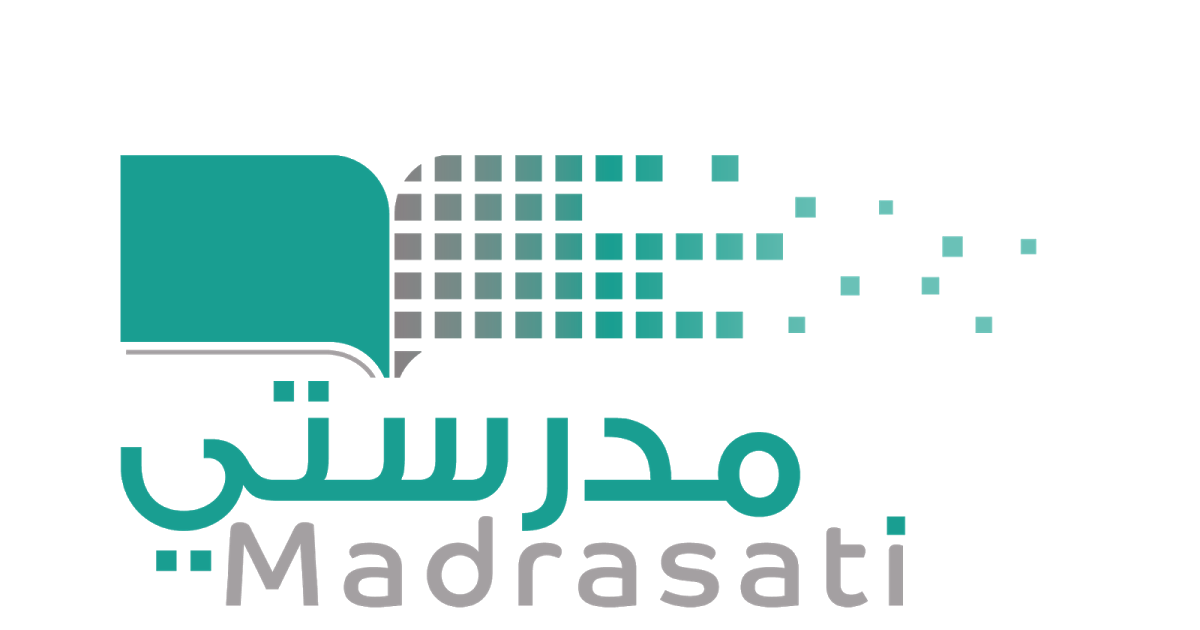 خبرات 
سابقة
التقويم
الشرح
اسكشف
التهيئة
الواجب
الاهداف
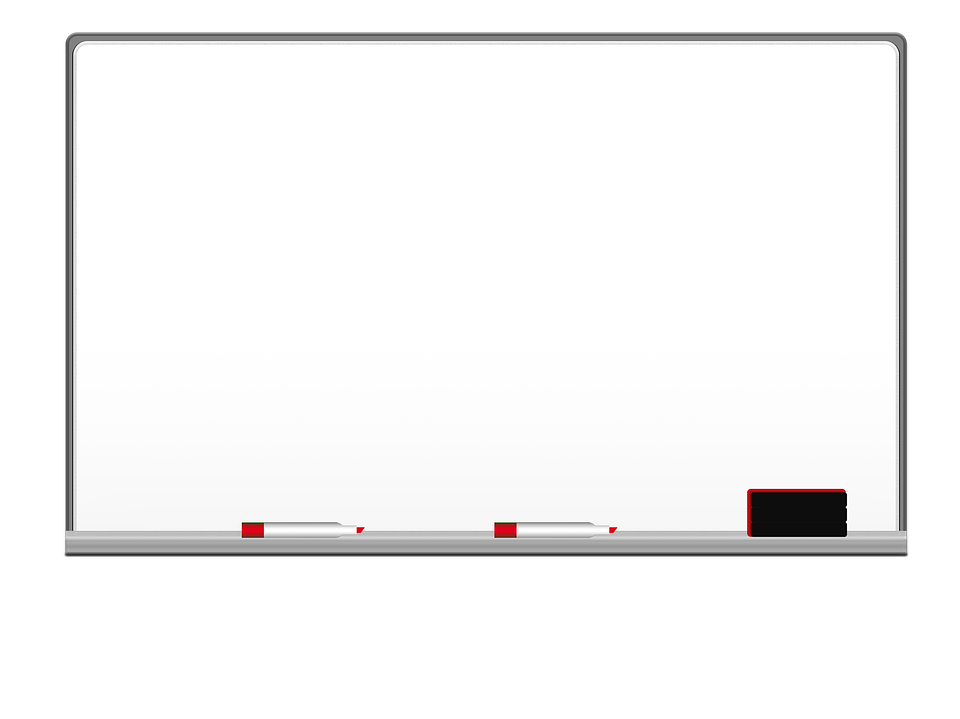 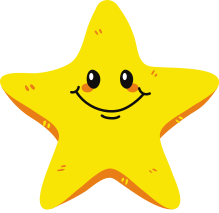 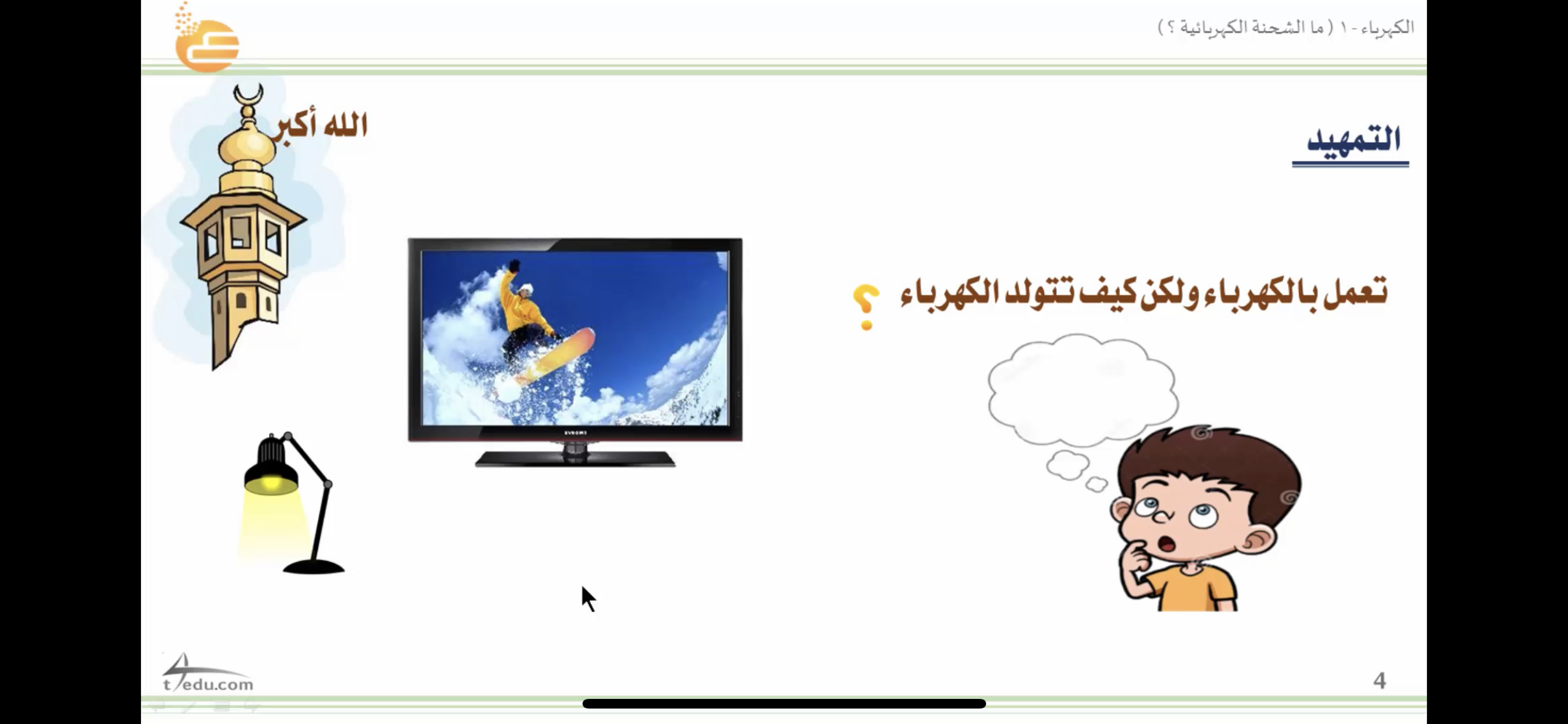 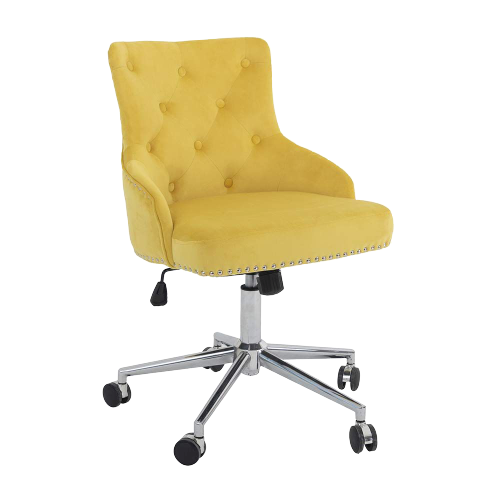 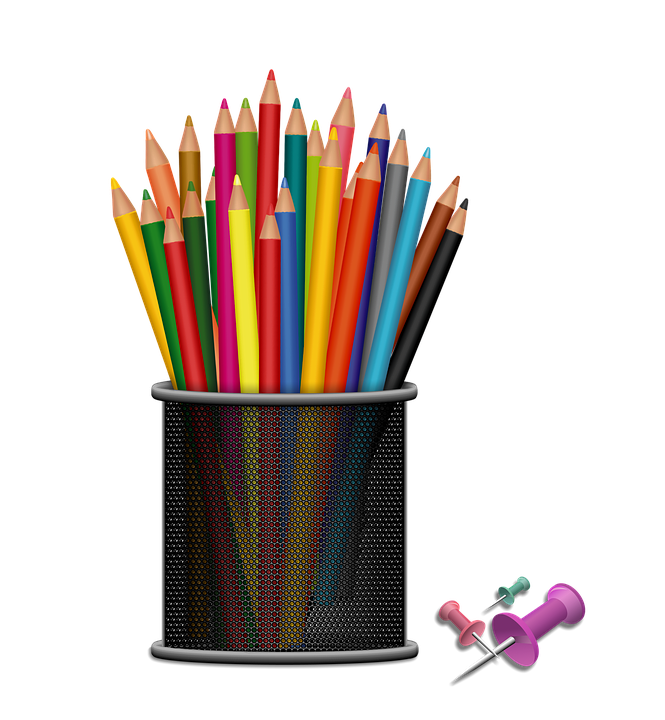 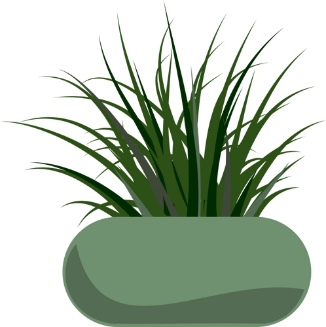 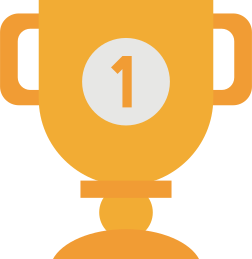 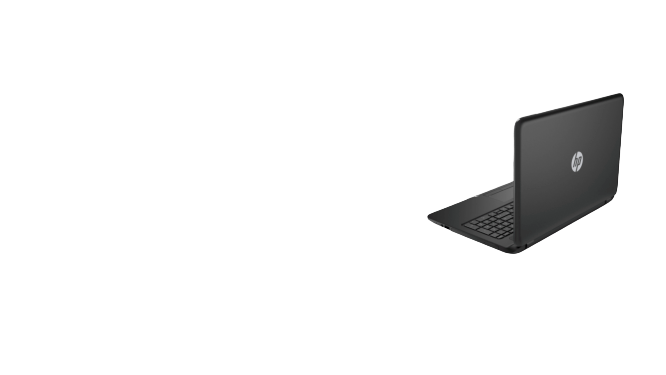 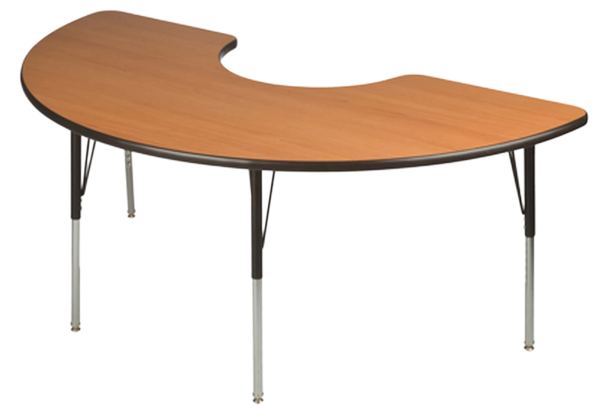 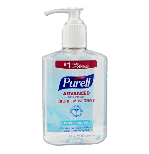 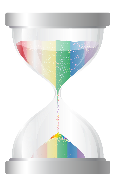 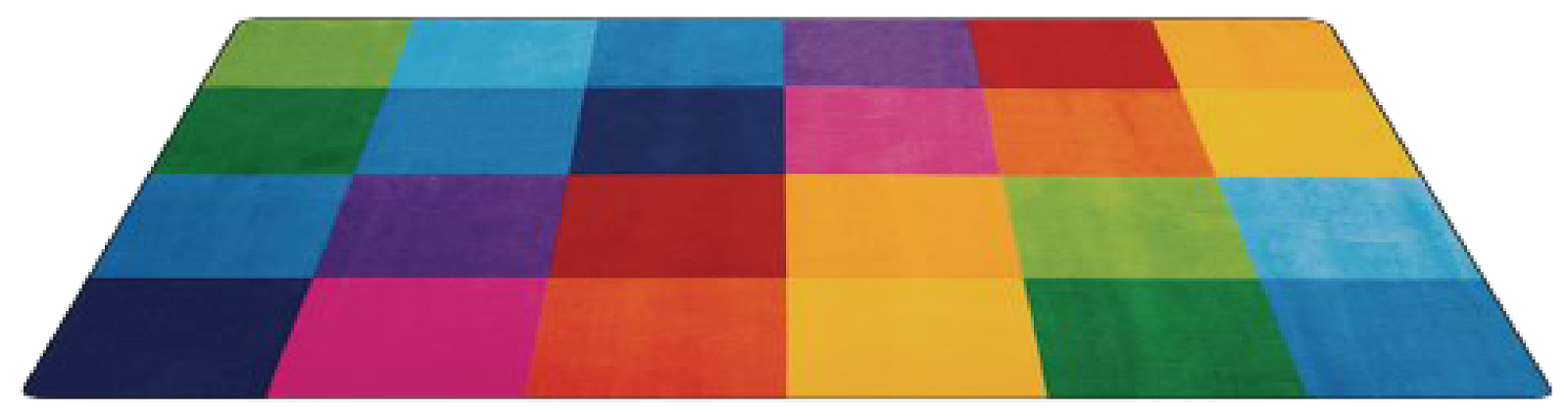 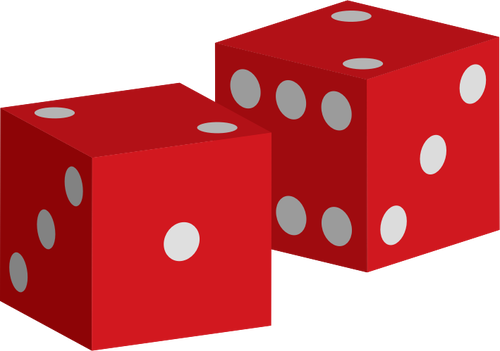 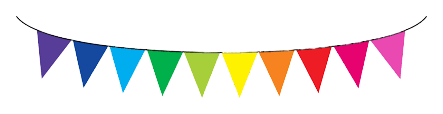 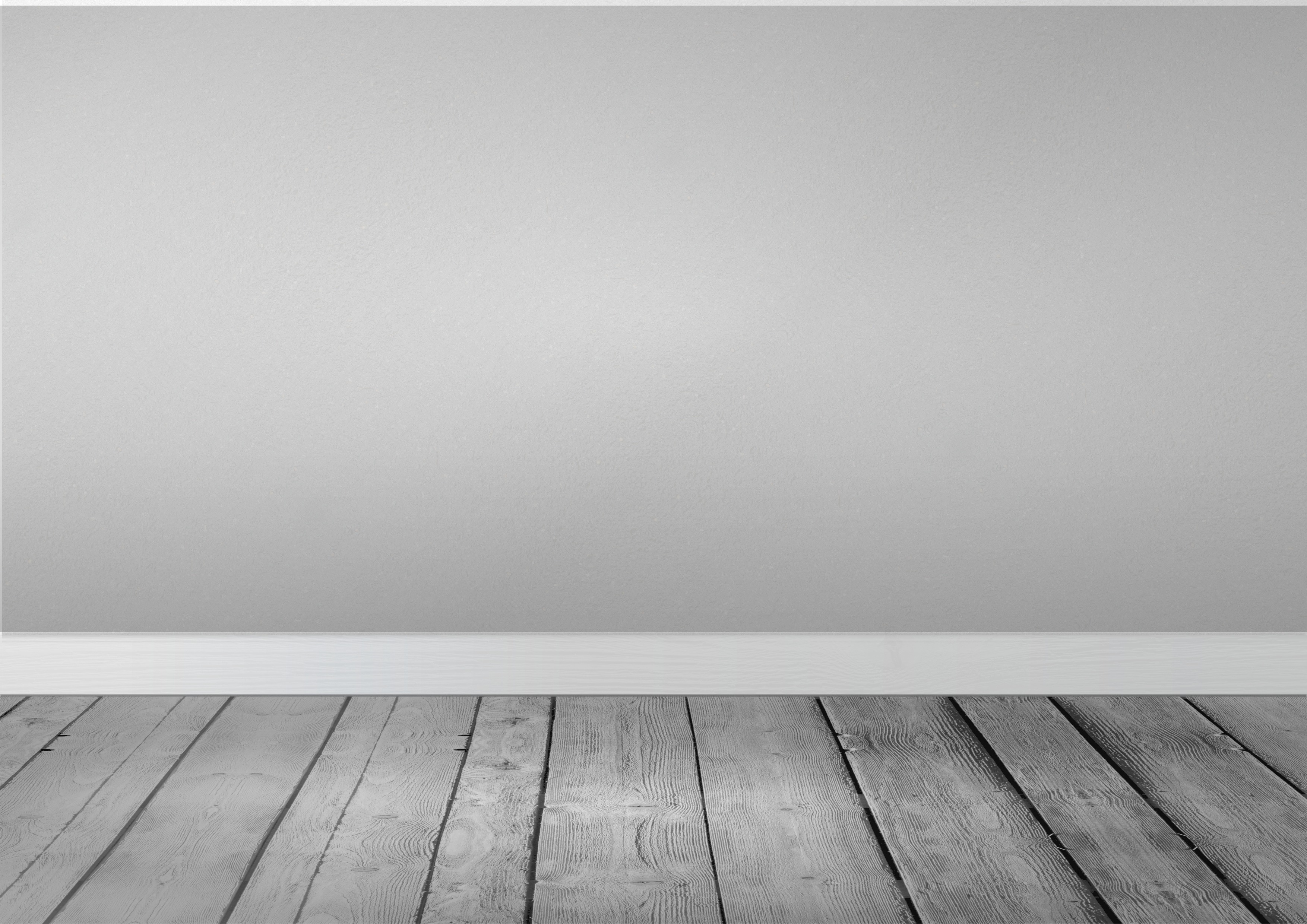 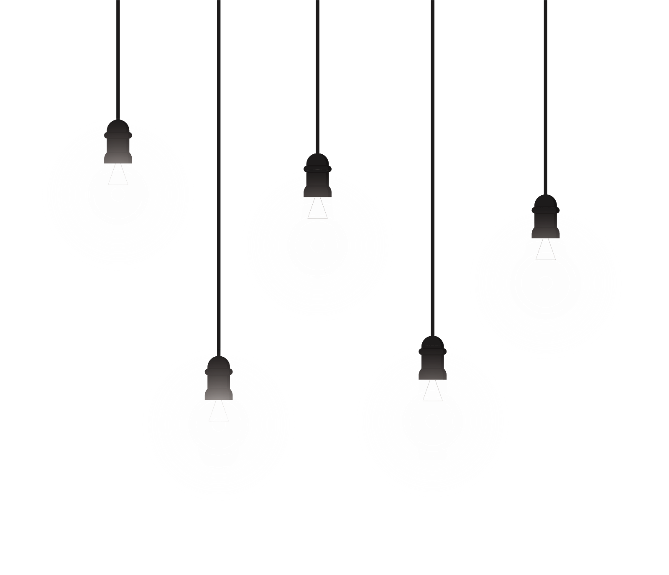 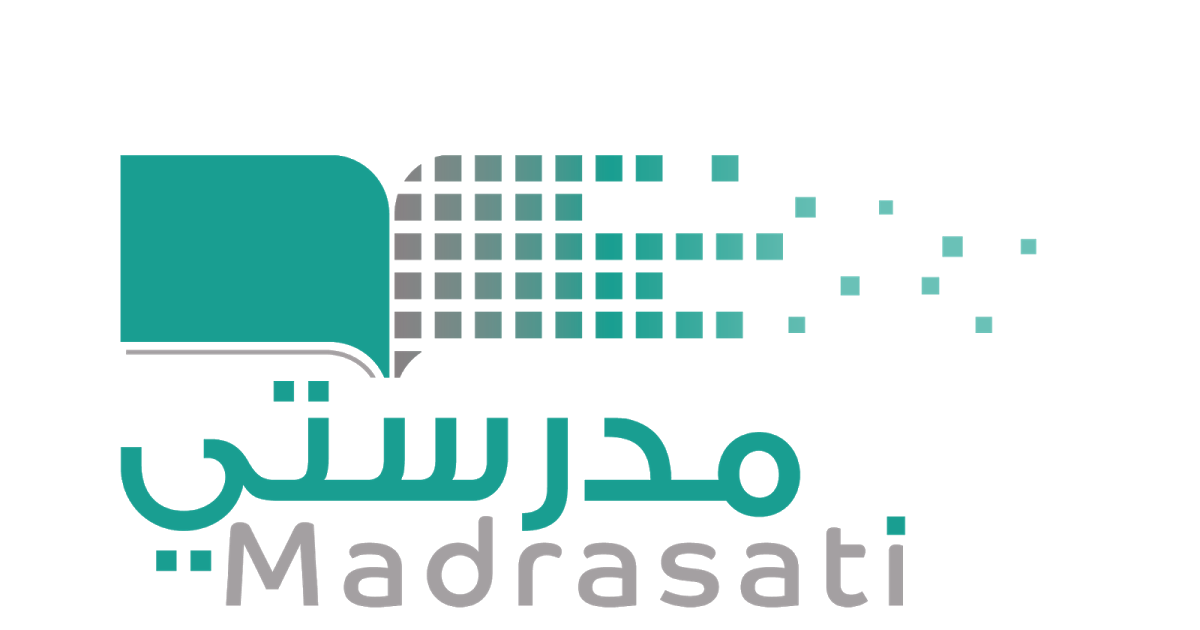 خبرات 
سابقة
التقويم
الشرح
اسكشف
التهيئة
الواجب
الاهداف
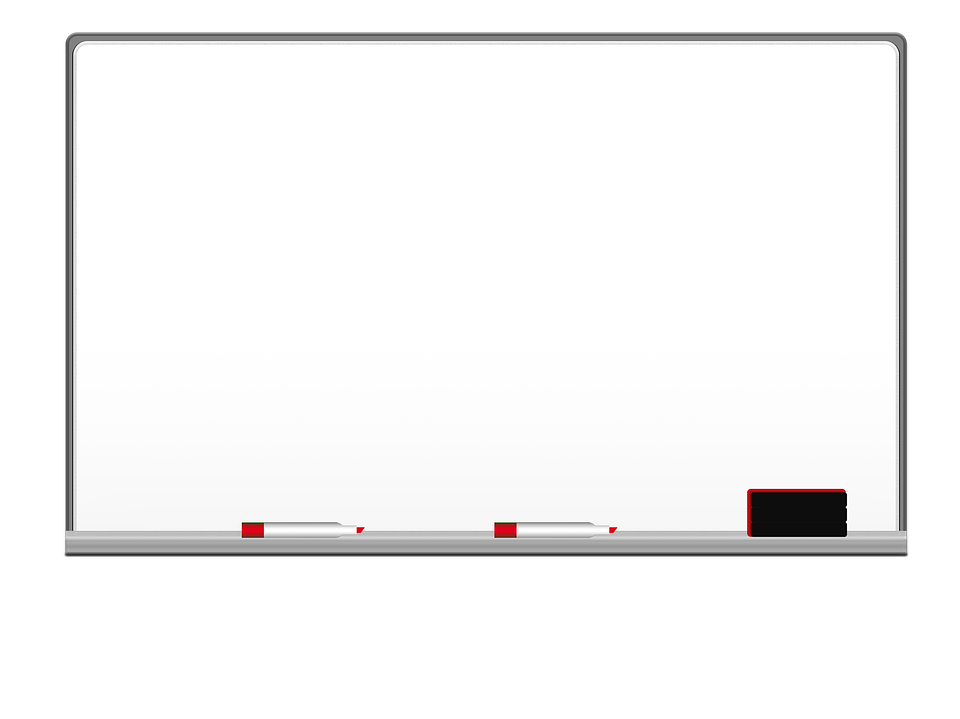 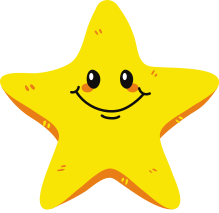 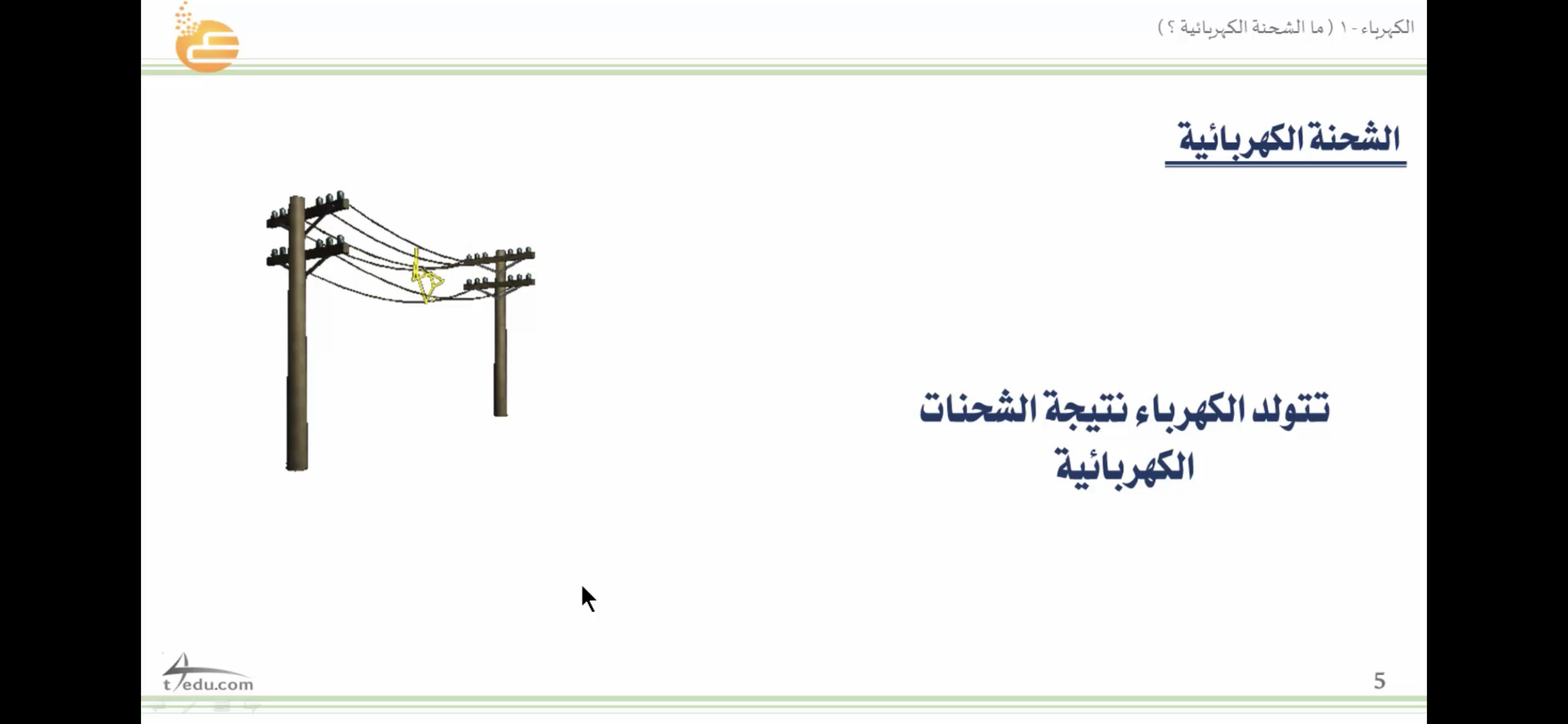 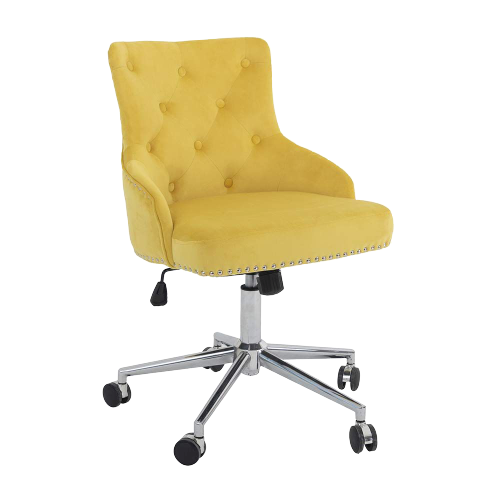 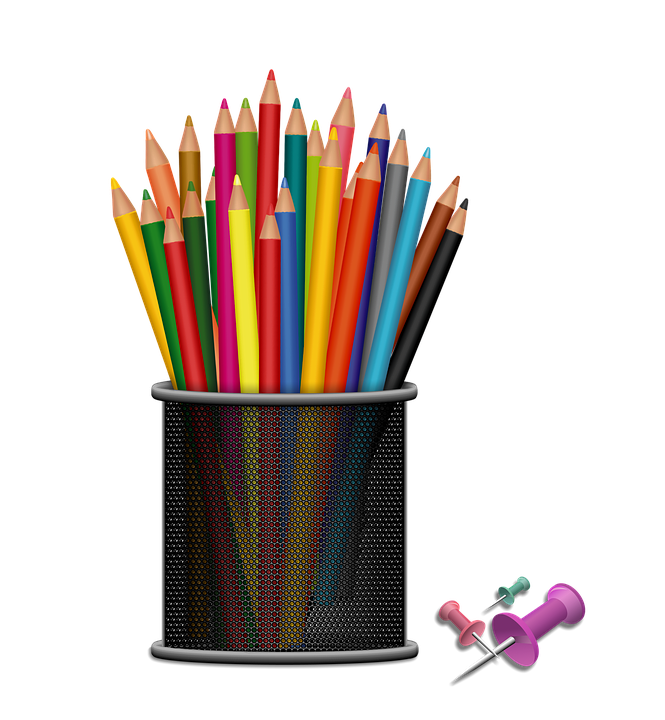 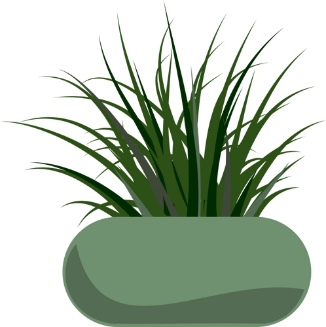 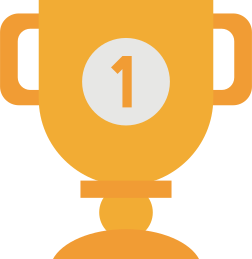 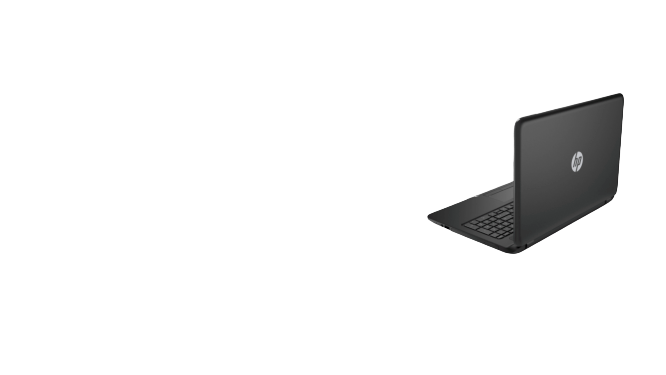 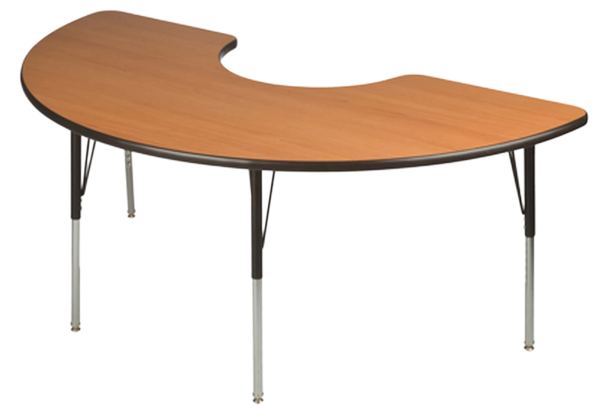 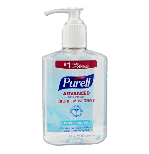 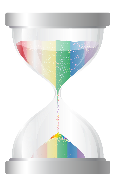 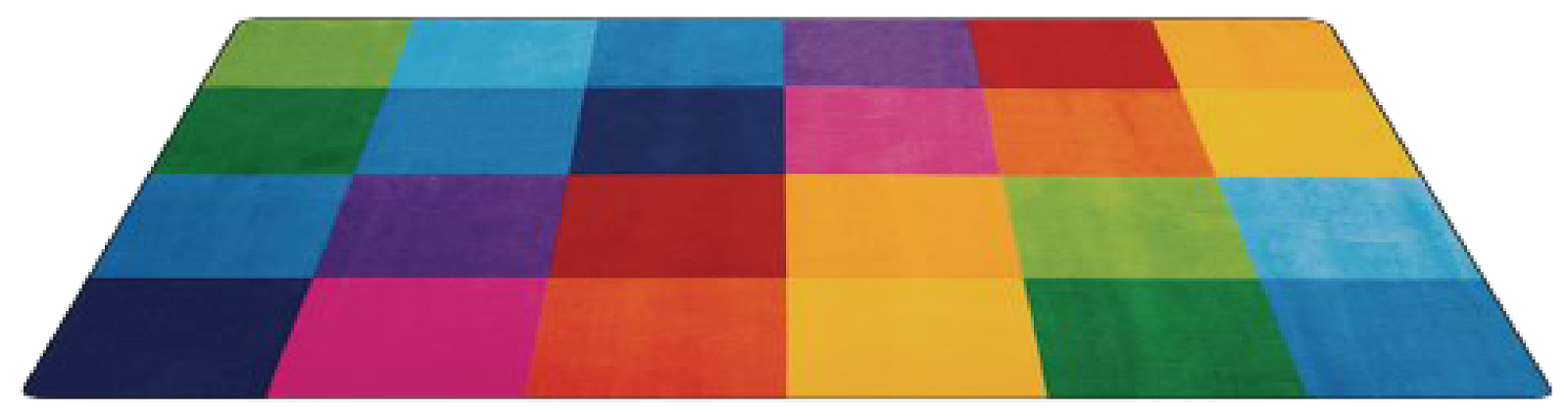 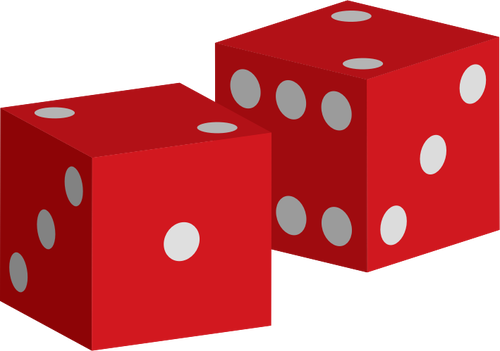 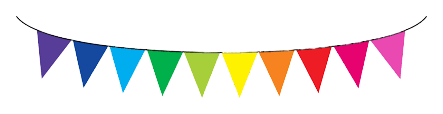 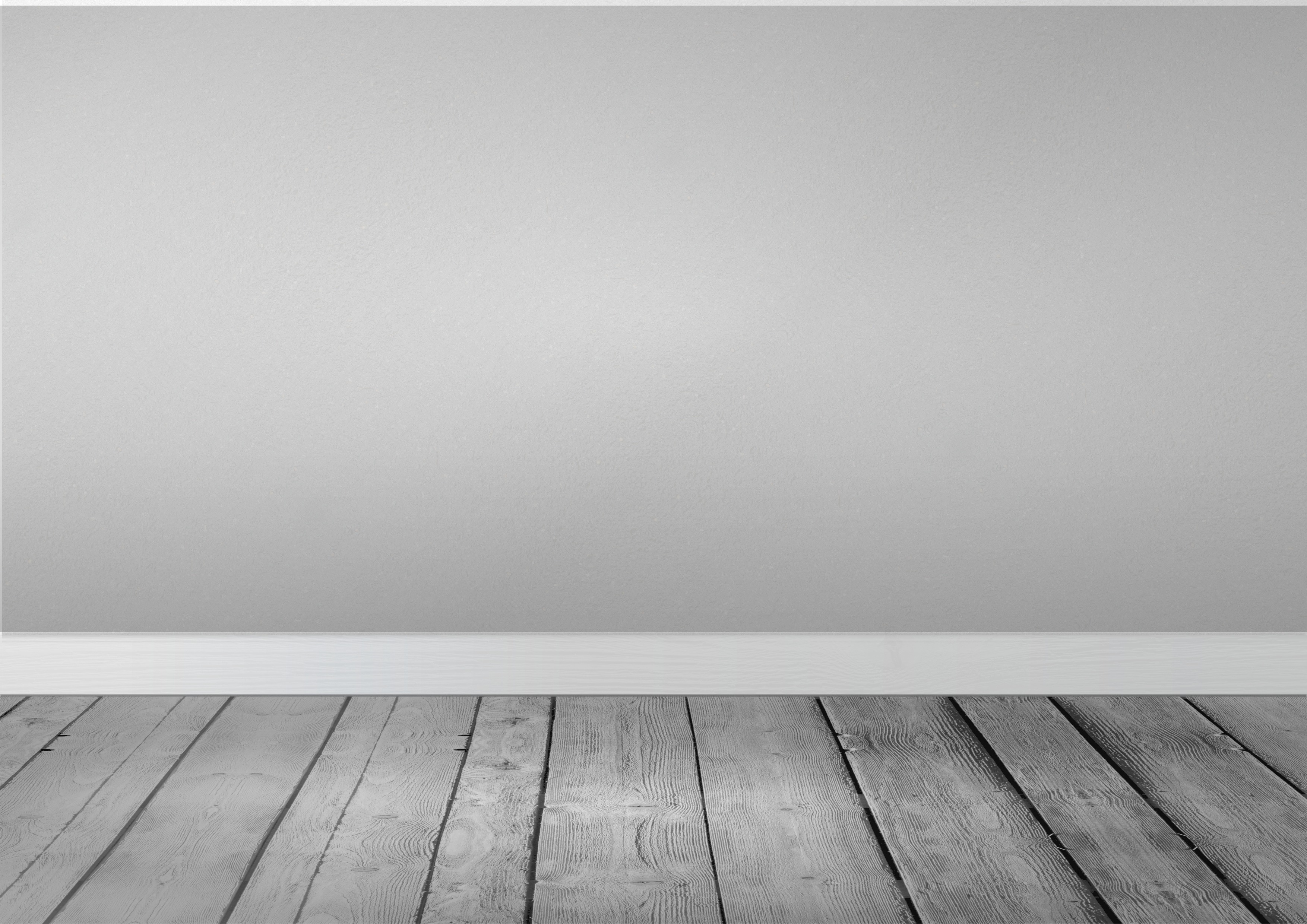 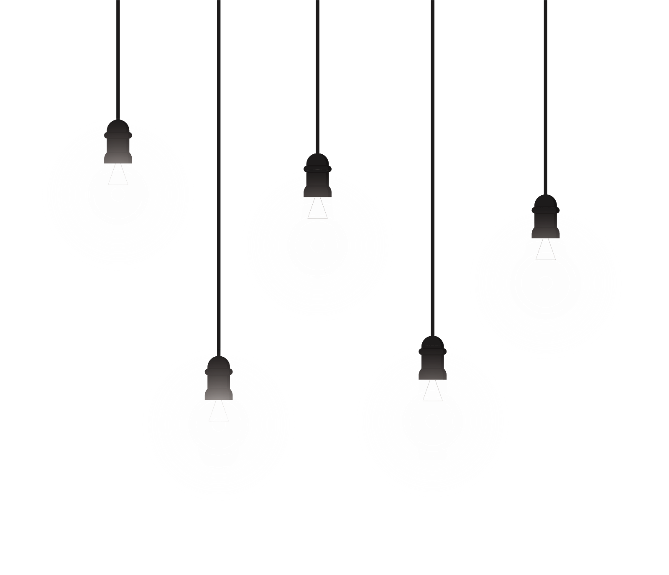 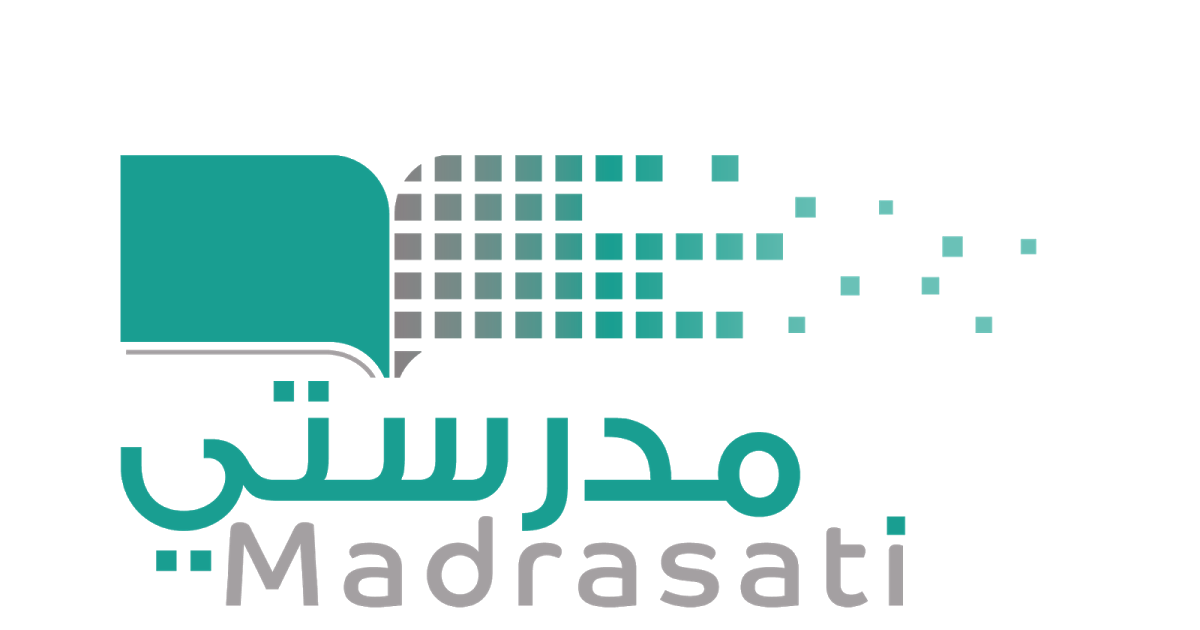 خبرات 
سابقة
التقويم
الشرح
اسكشف
التهيئة
الواجب
الاهداف
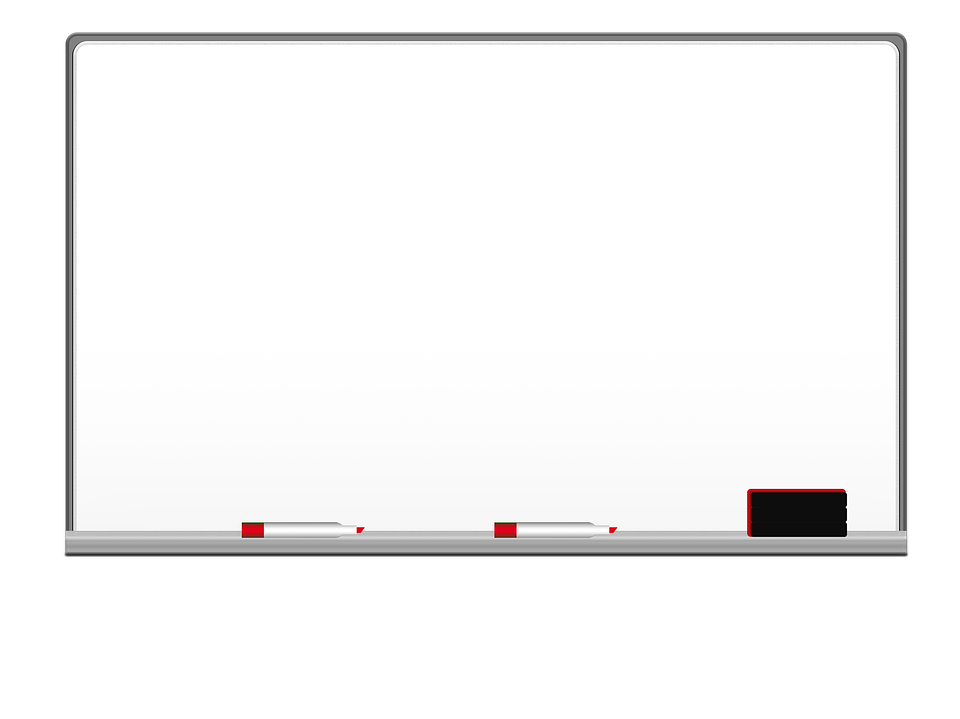 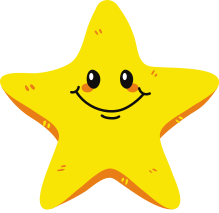 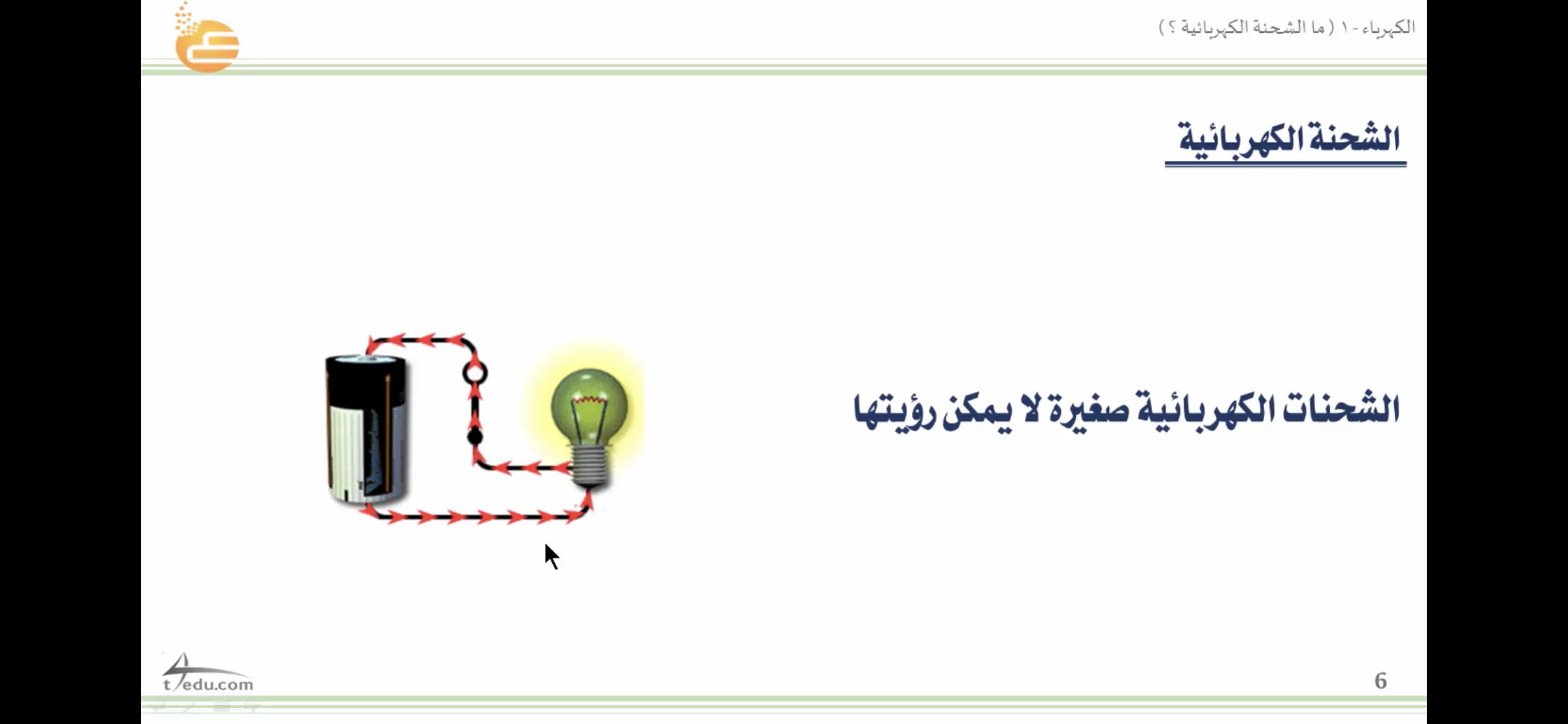 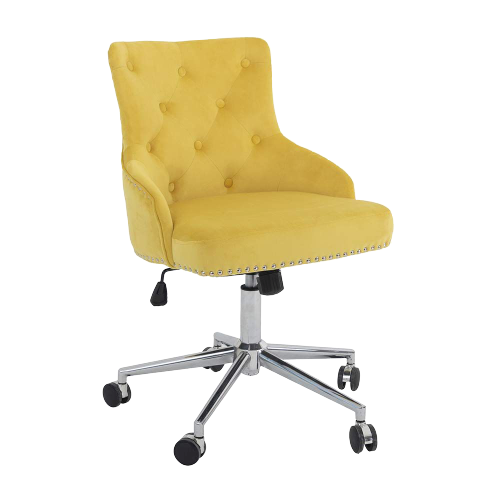 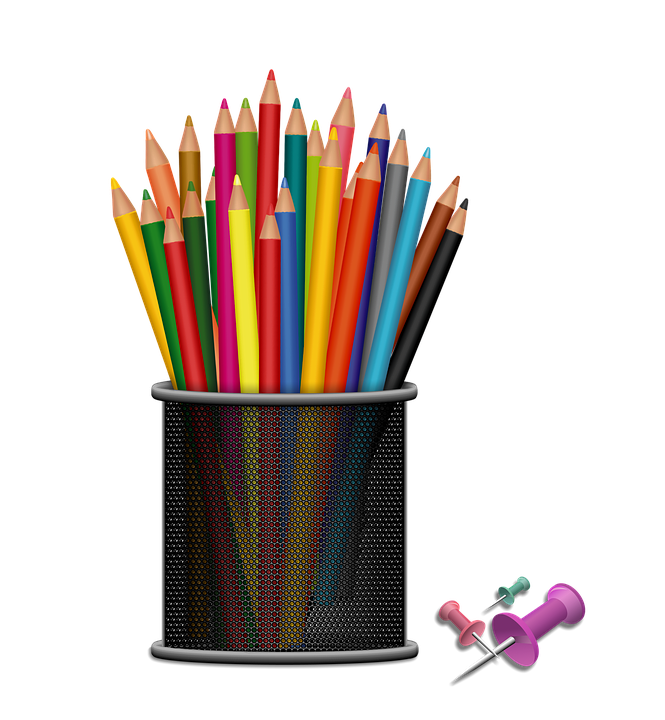 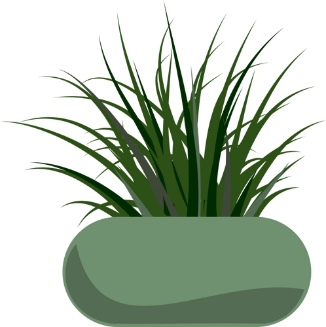 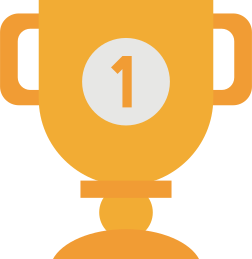 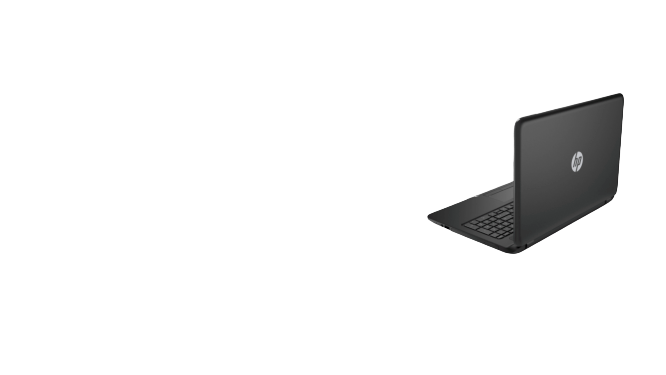 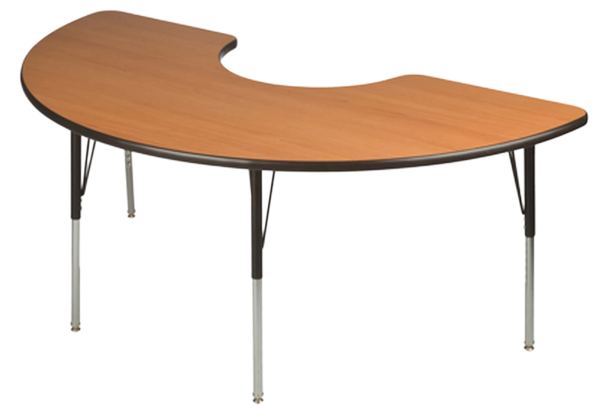 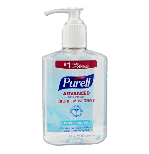 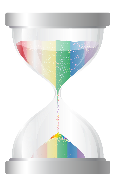 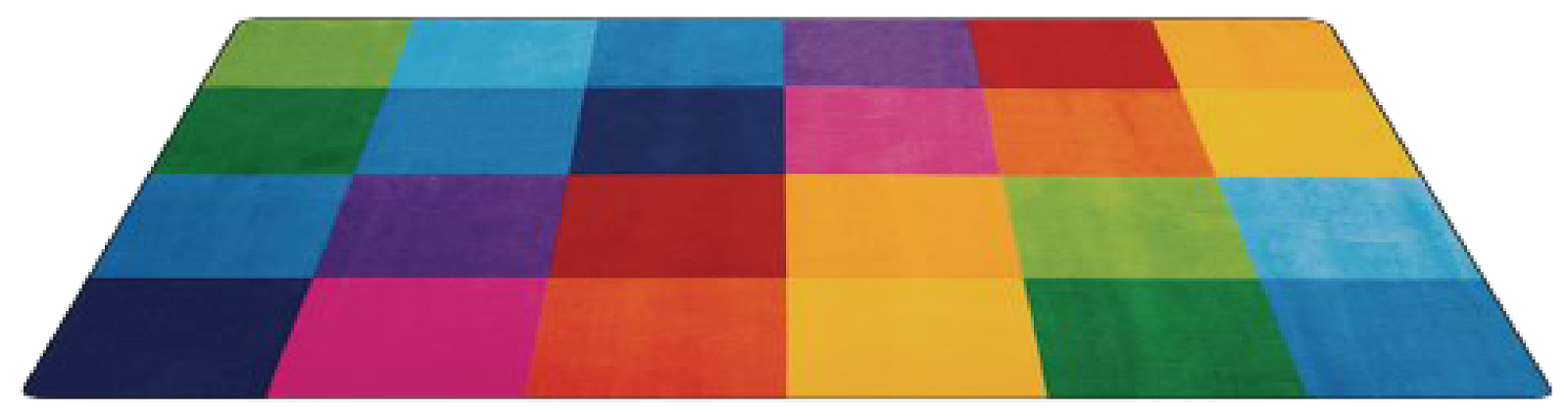 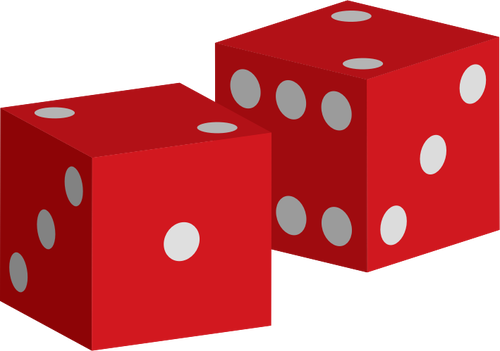 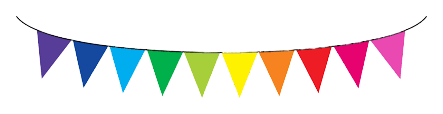 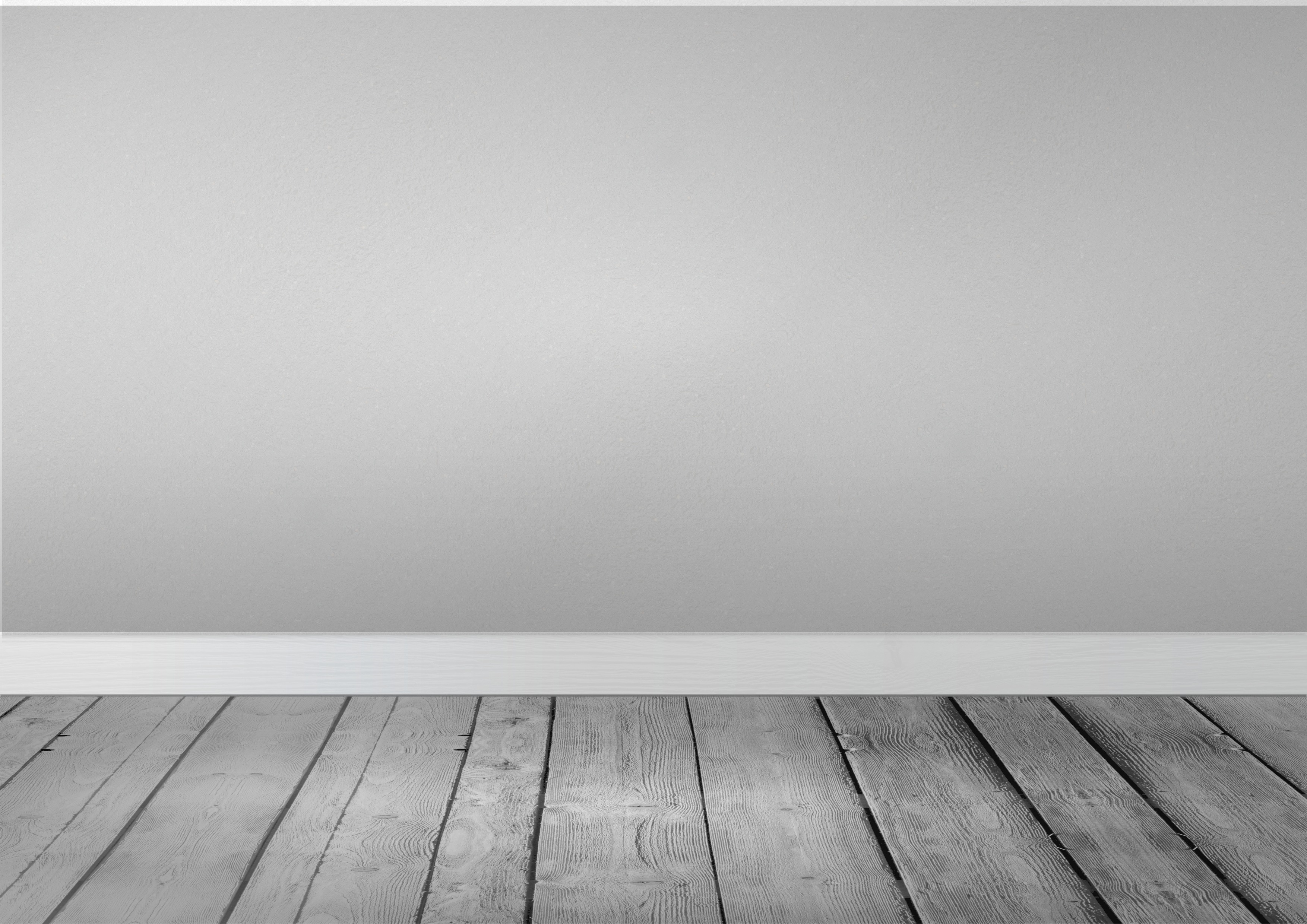 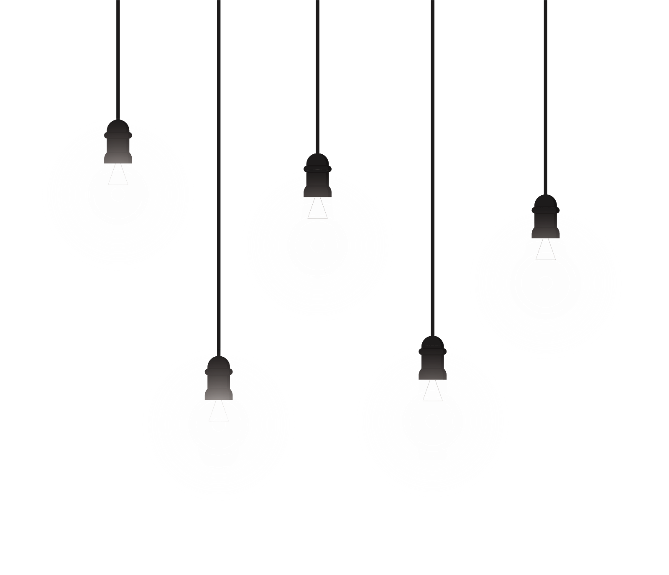 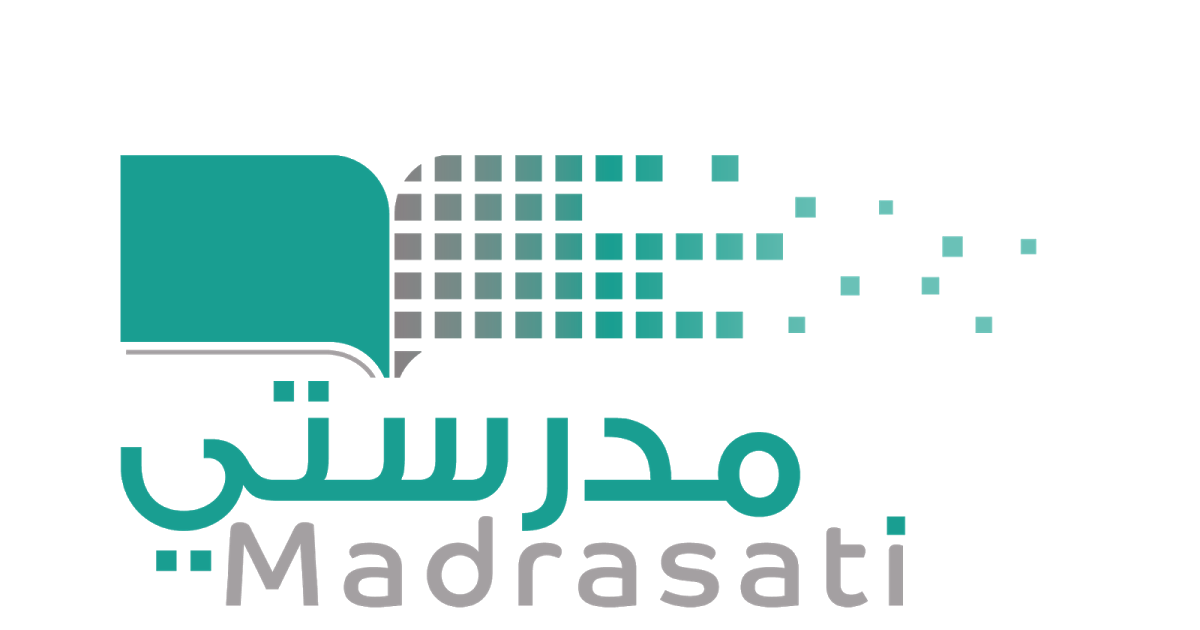 خبرات 
سابقة
التقويم
الشرح
اسكشف
التهيئة
الواجب
الاهداف
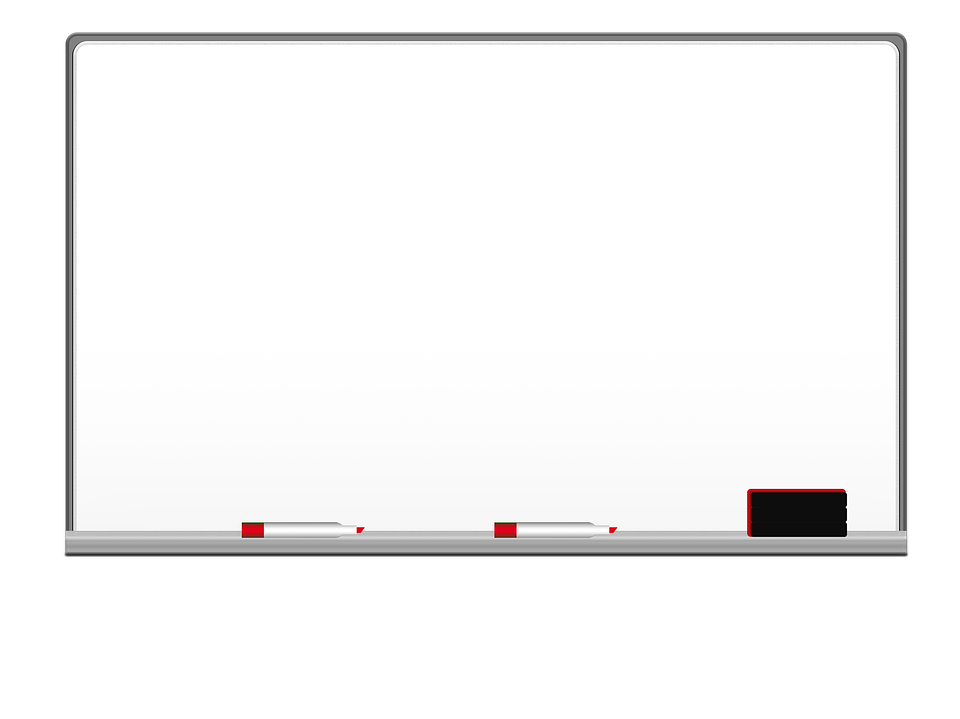 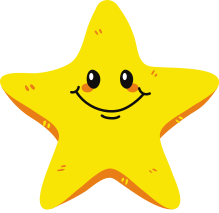 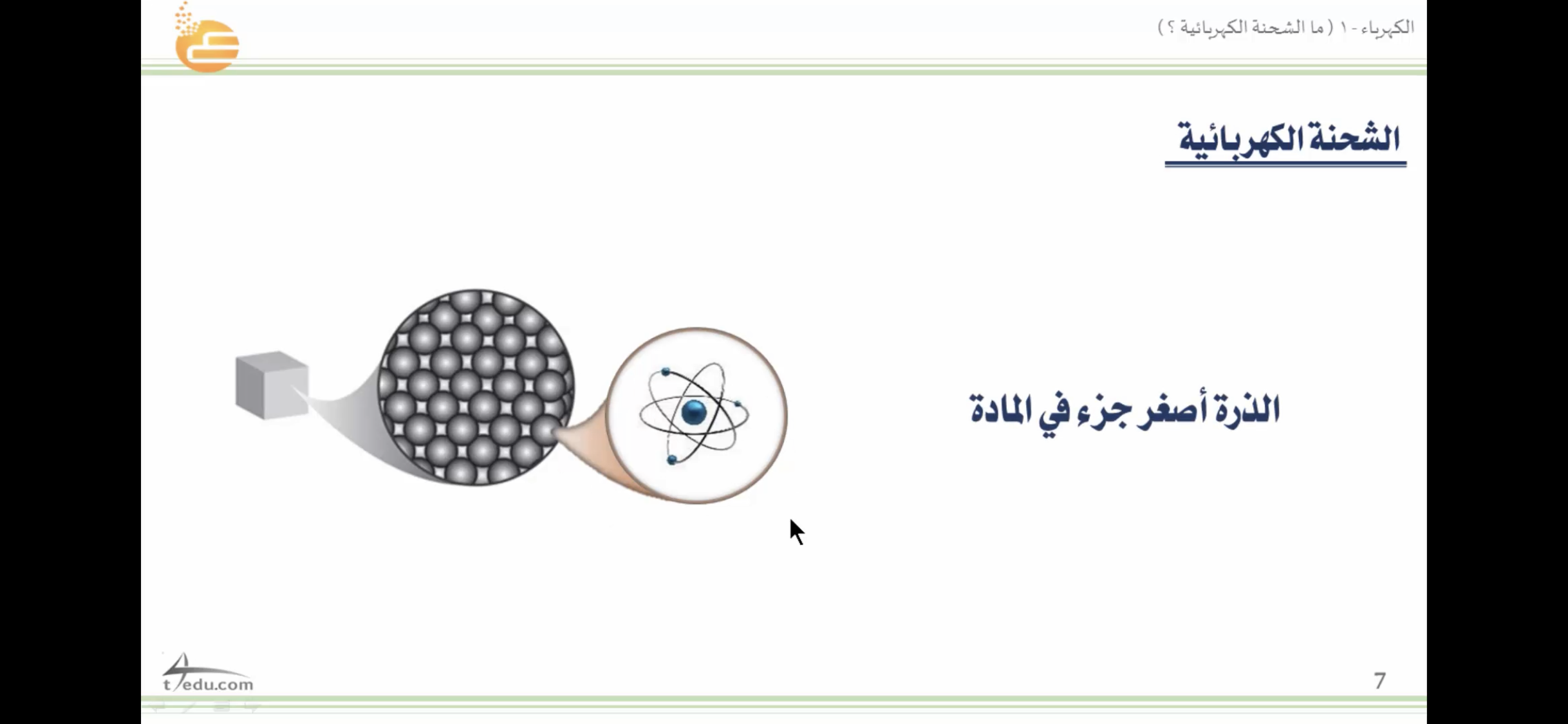 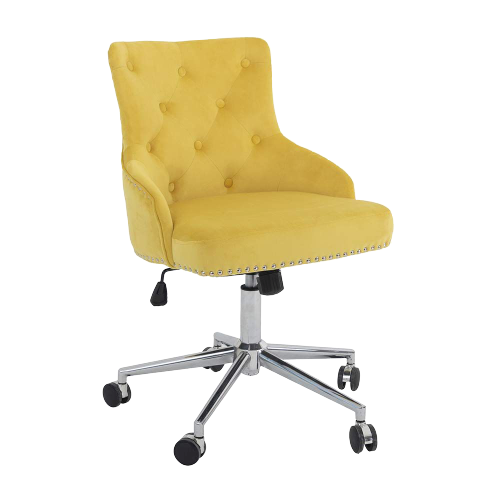 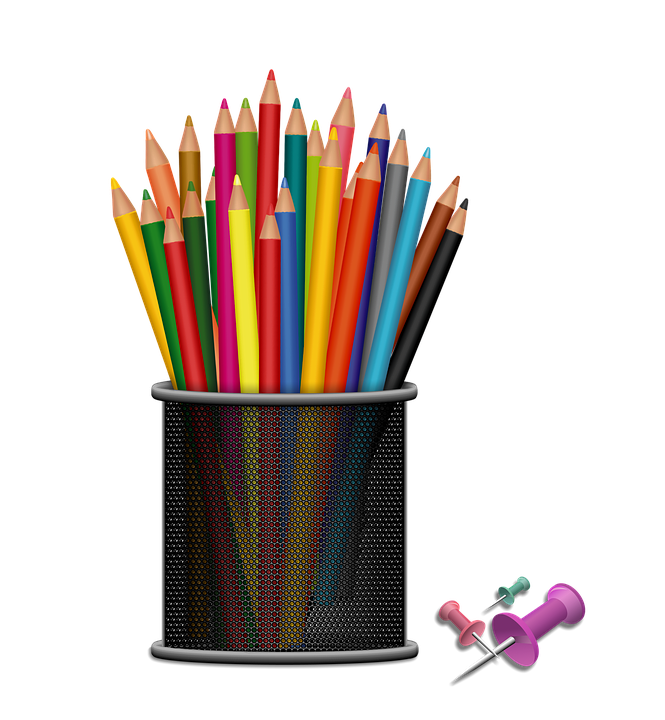 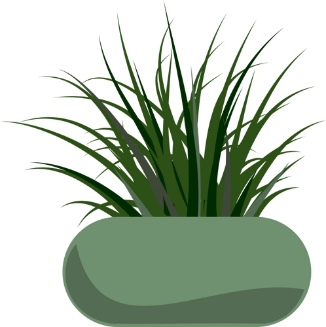 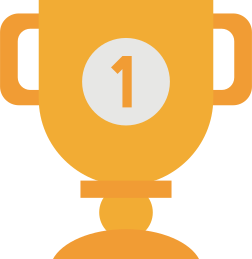 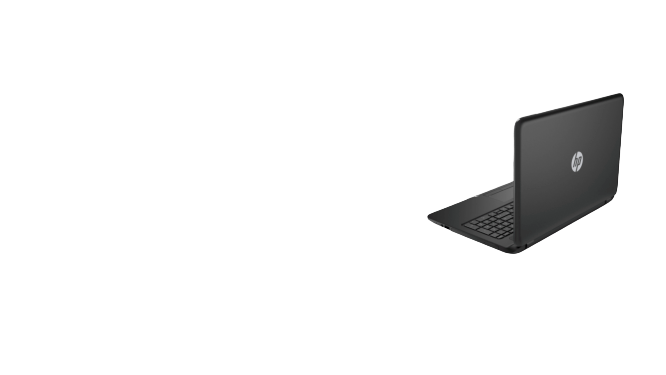 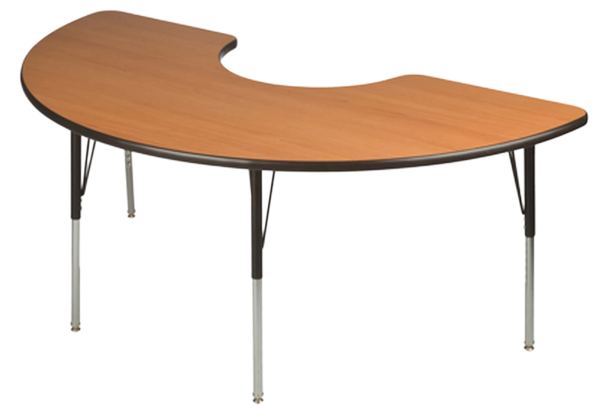 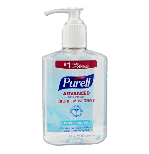 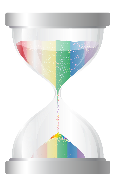 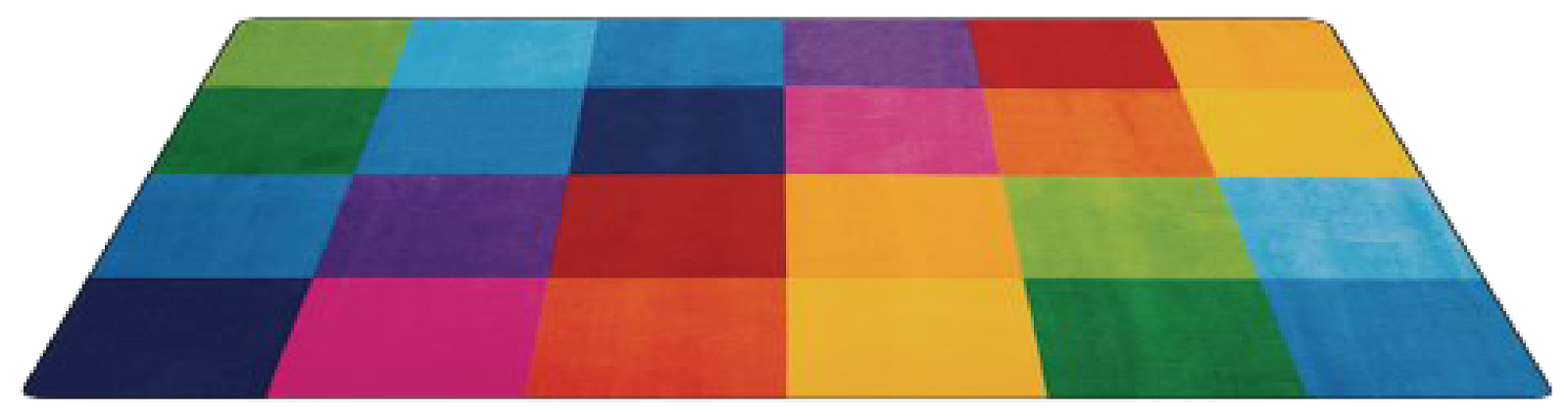 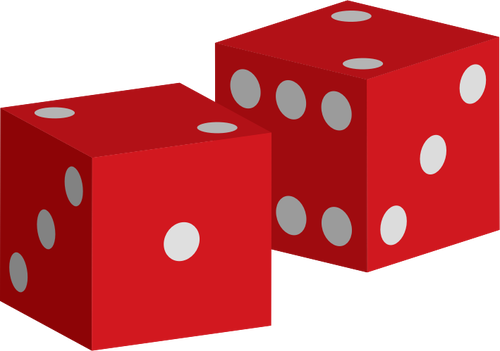 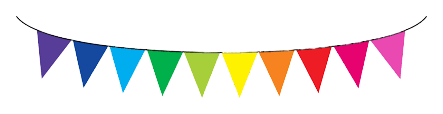 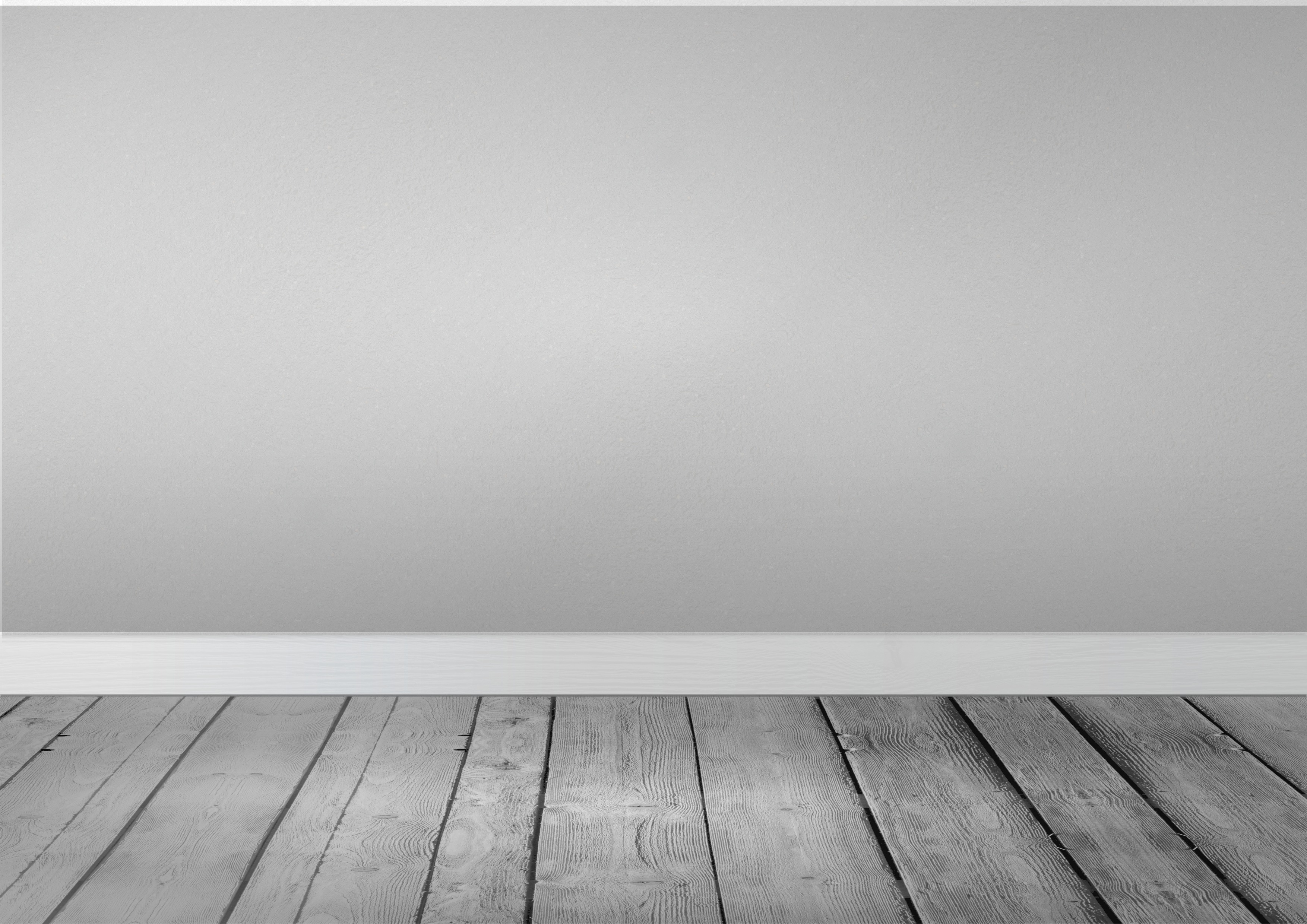 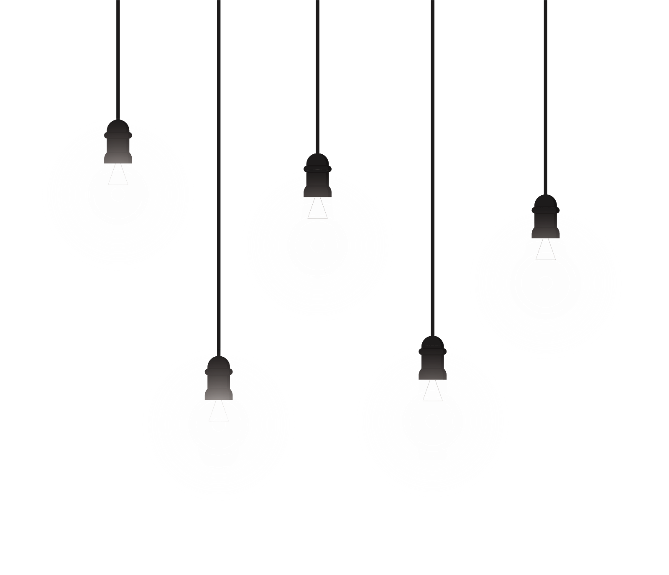 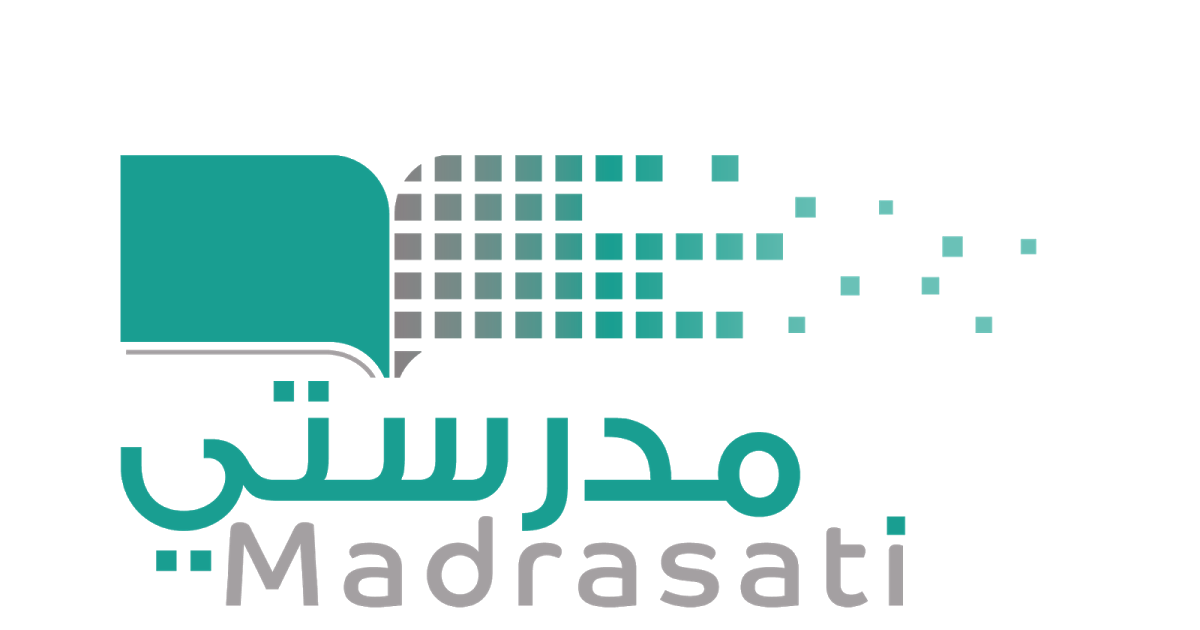 خبرات 
سابقة
التقويم
الشرح
اسكشف
التهيئة
الواجب
الاهداف
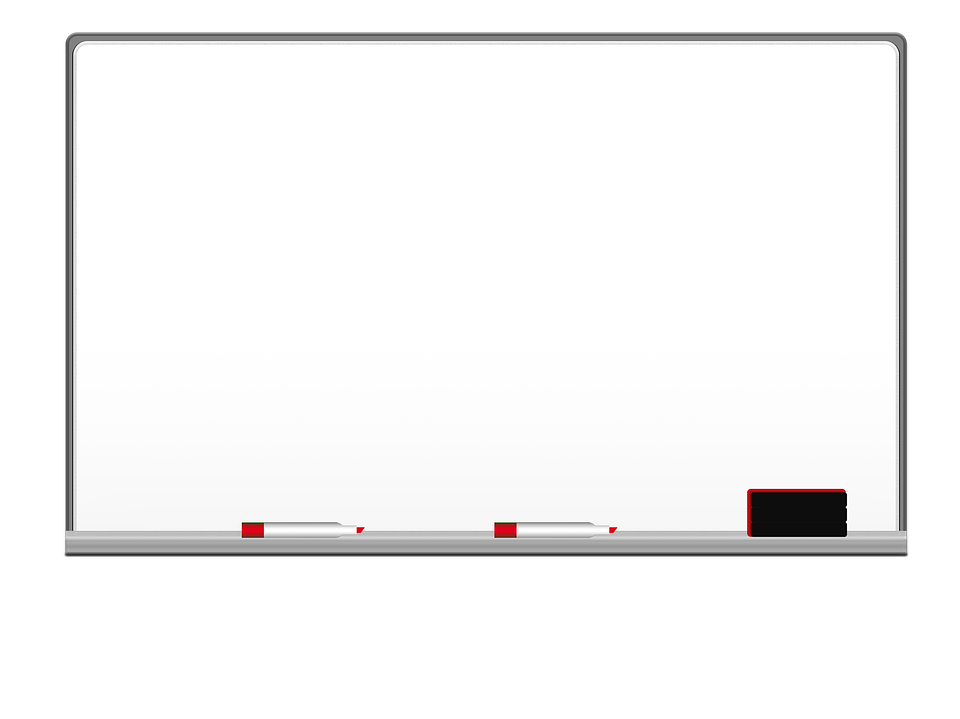 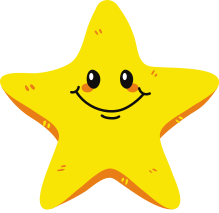 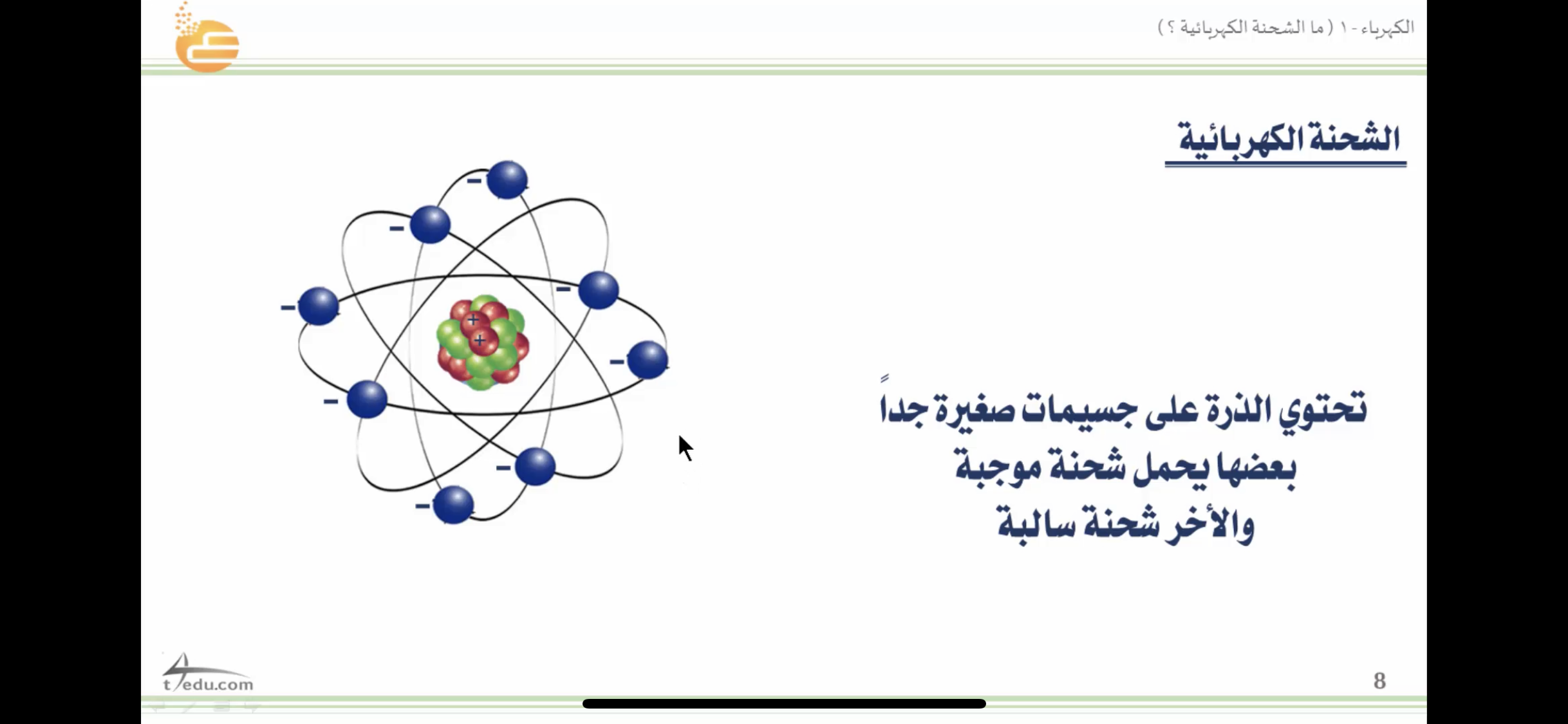 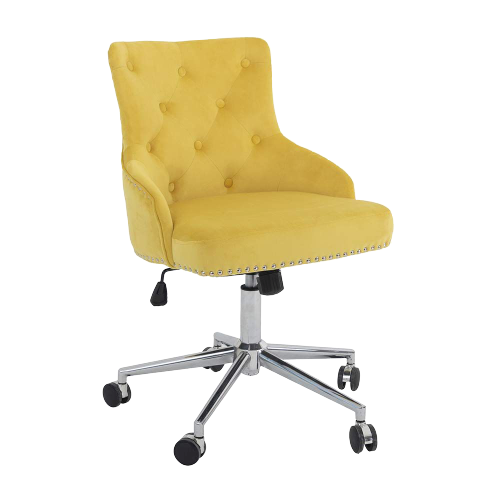 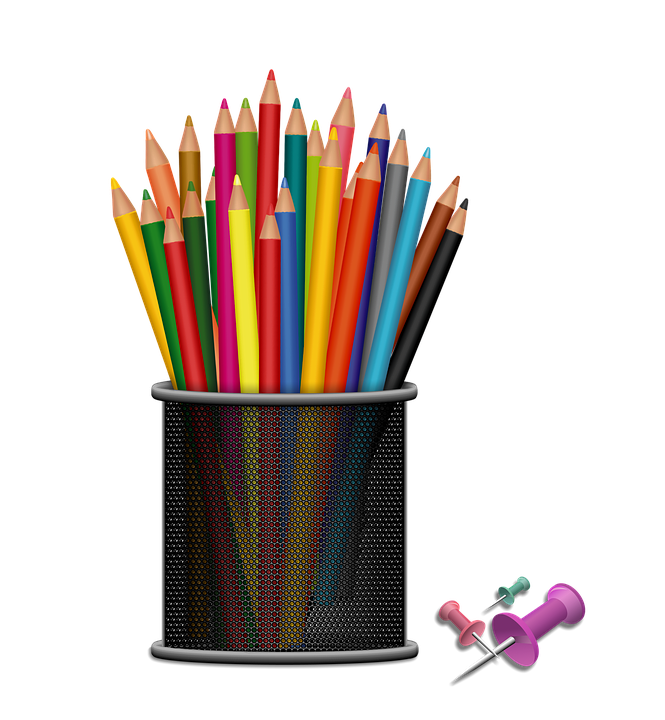 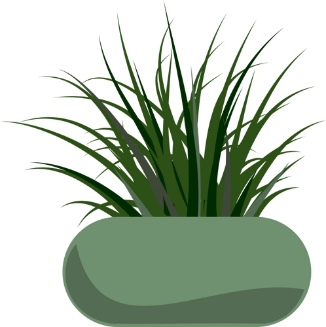 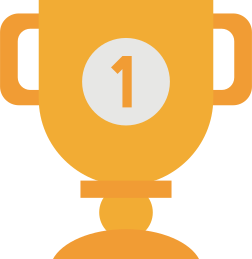 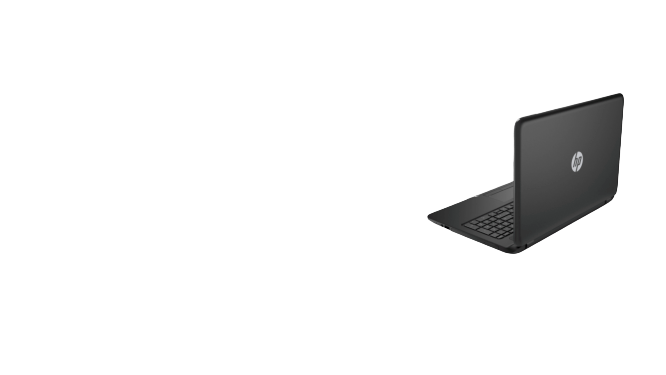 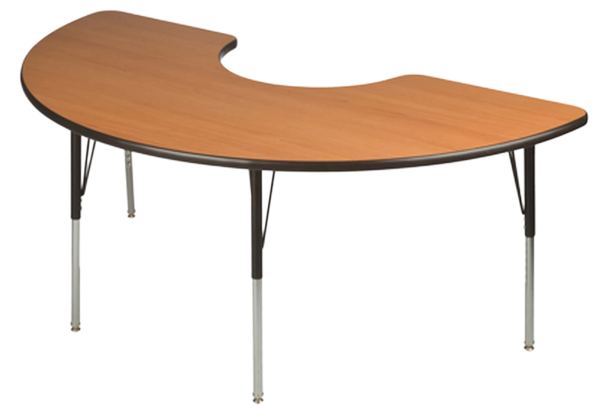 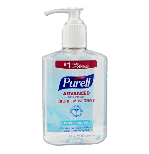 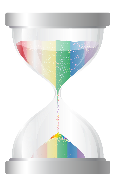 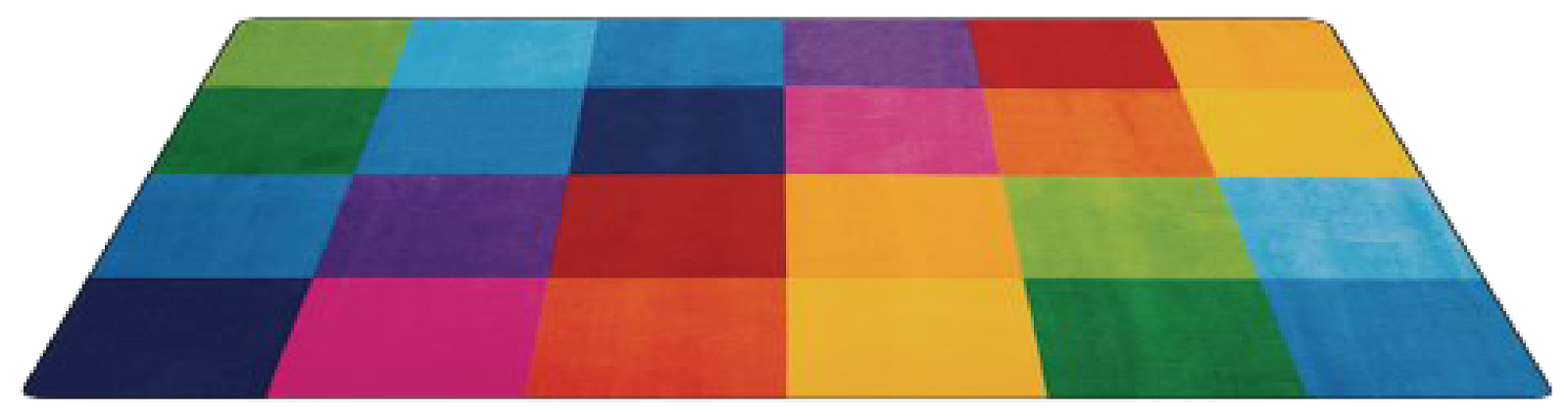 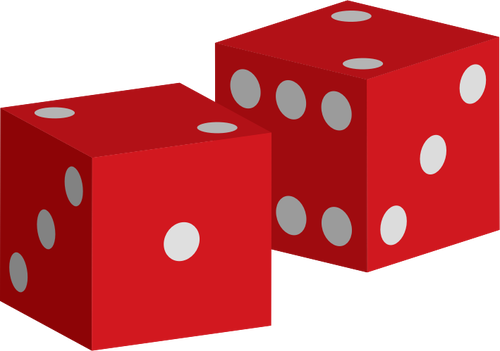 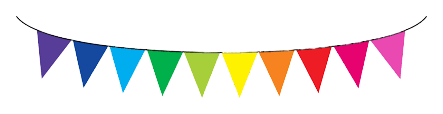 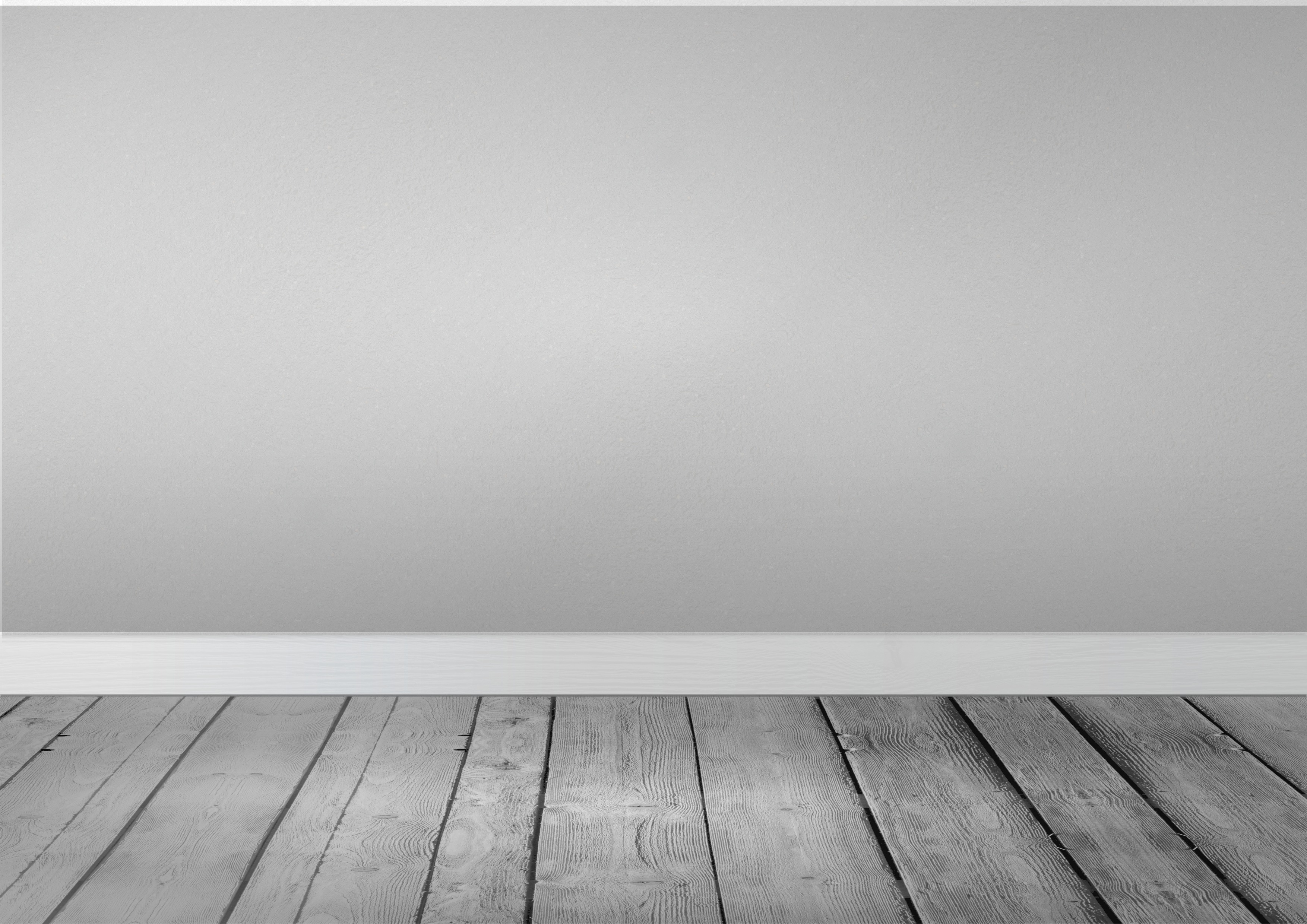 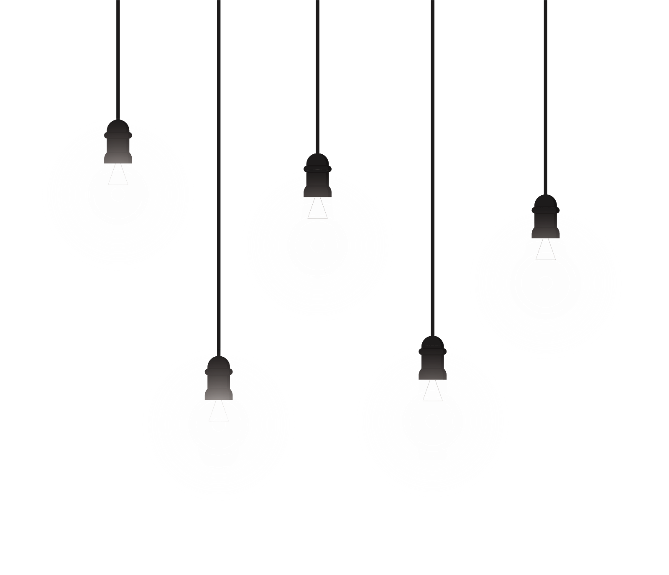 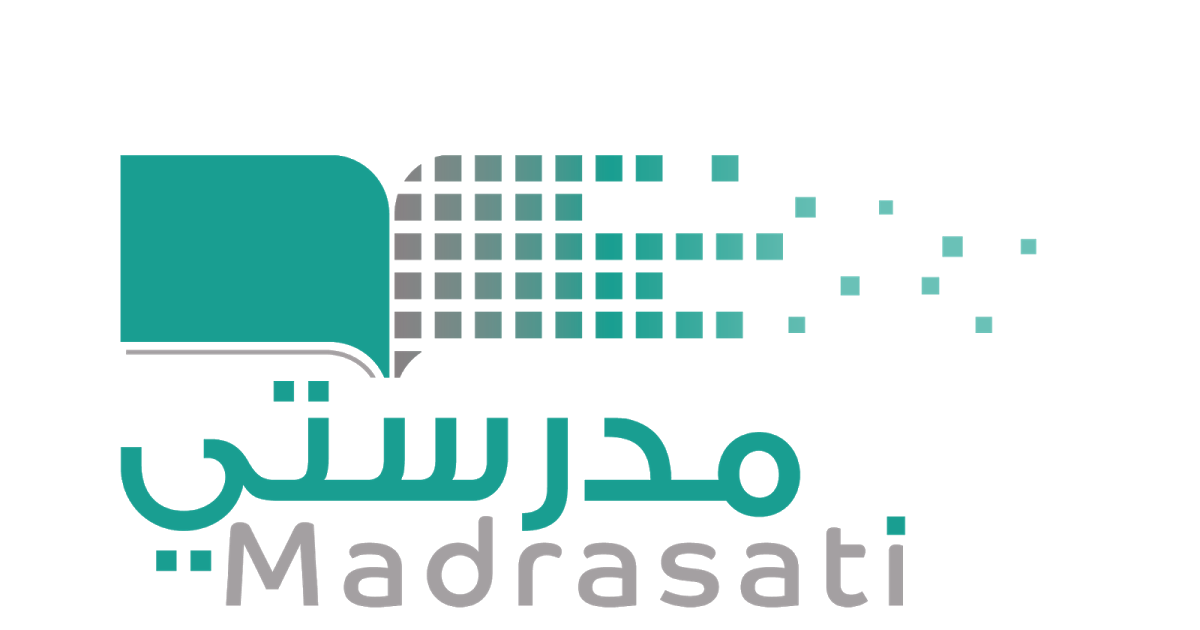 خبرات 
سابقة
التقويم
الشرح
اسكشف
التهيئة
الواجب
الاهداف
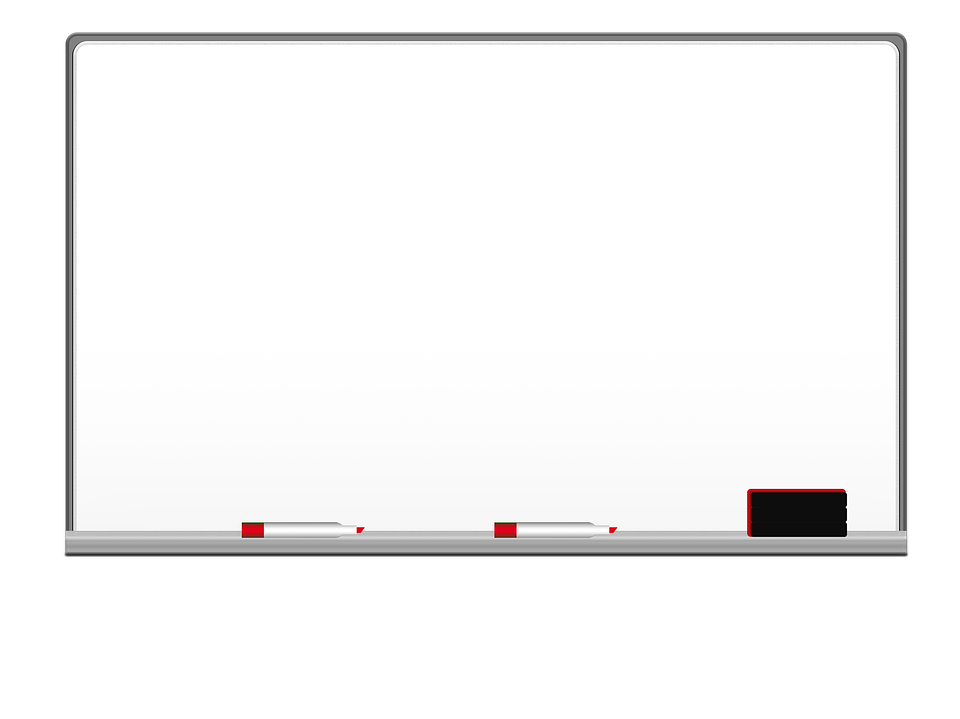 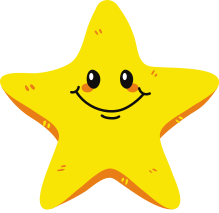 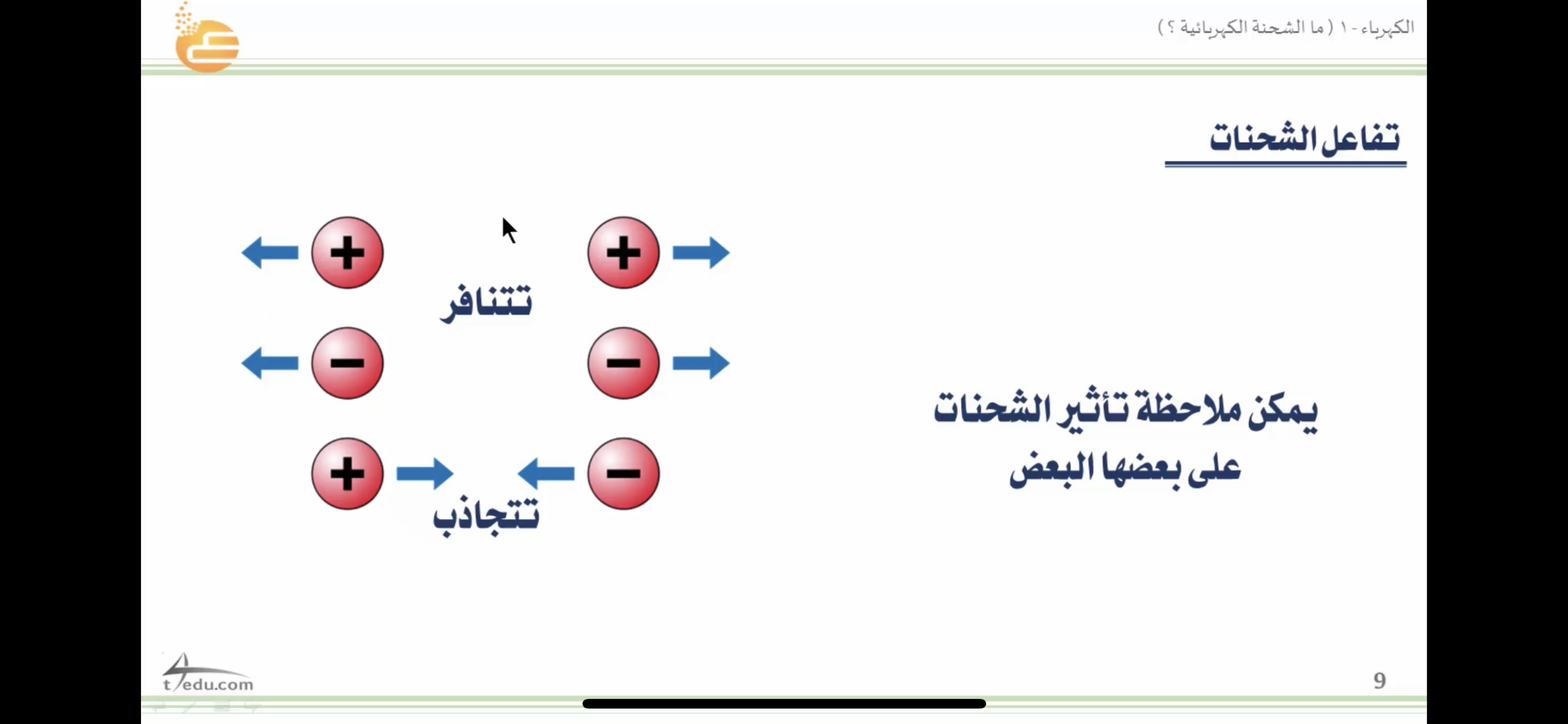 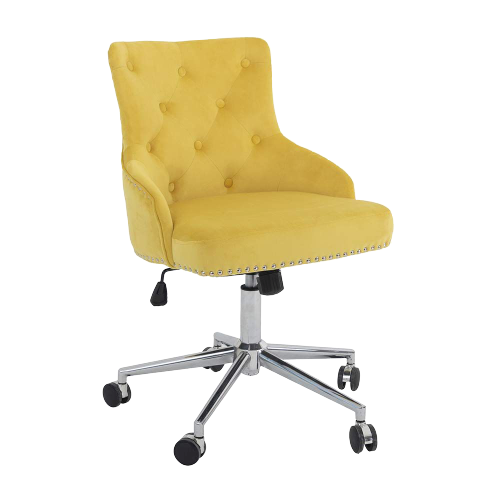 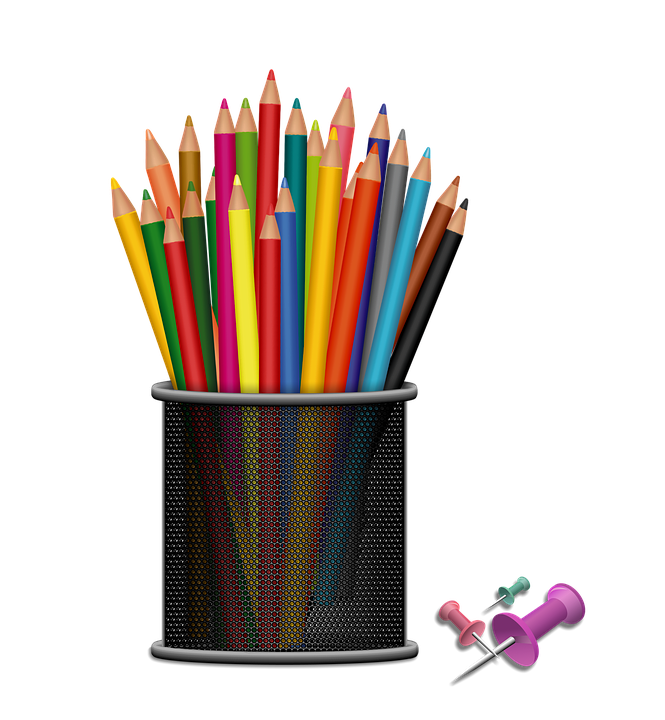 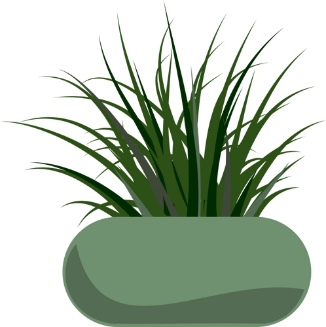 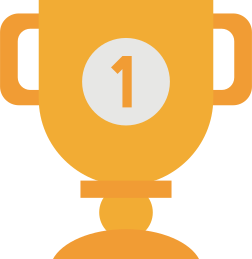 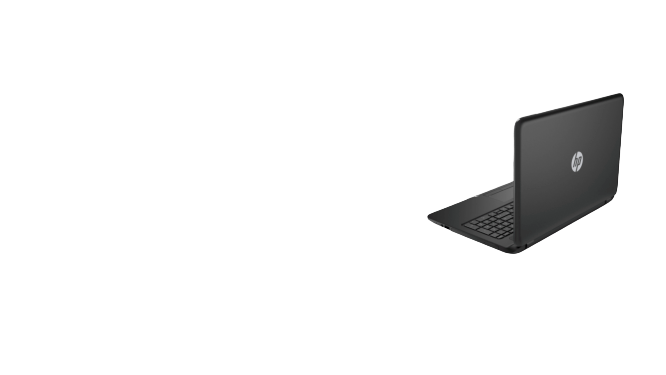 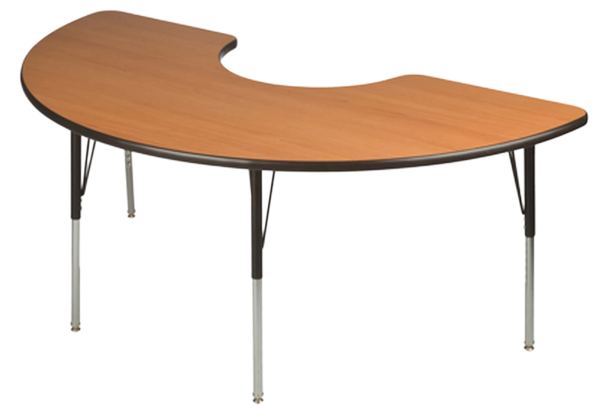 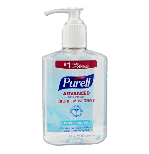 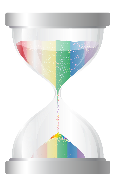 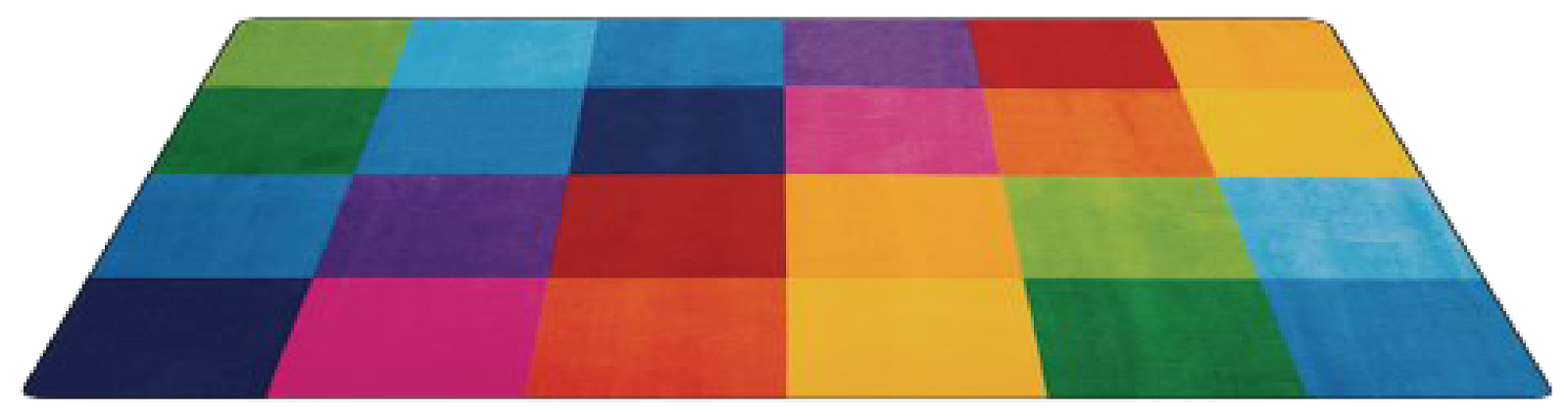 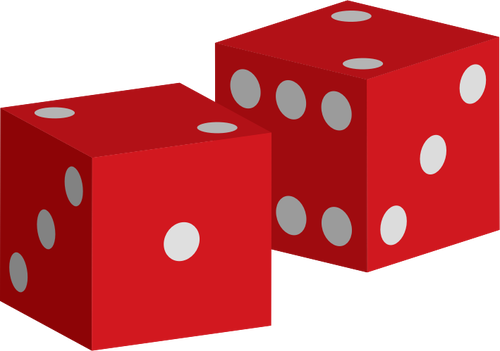 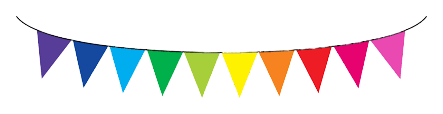 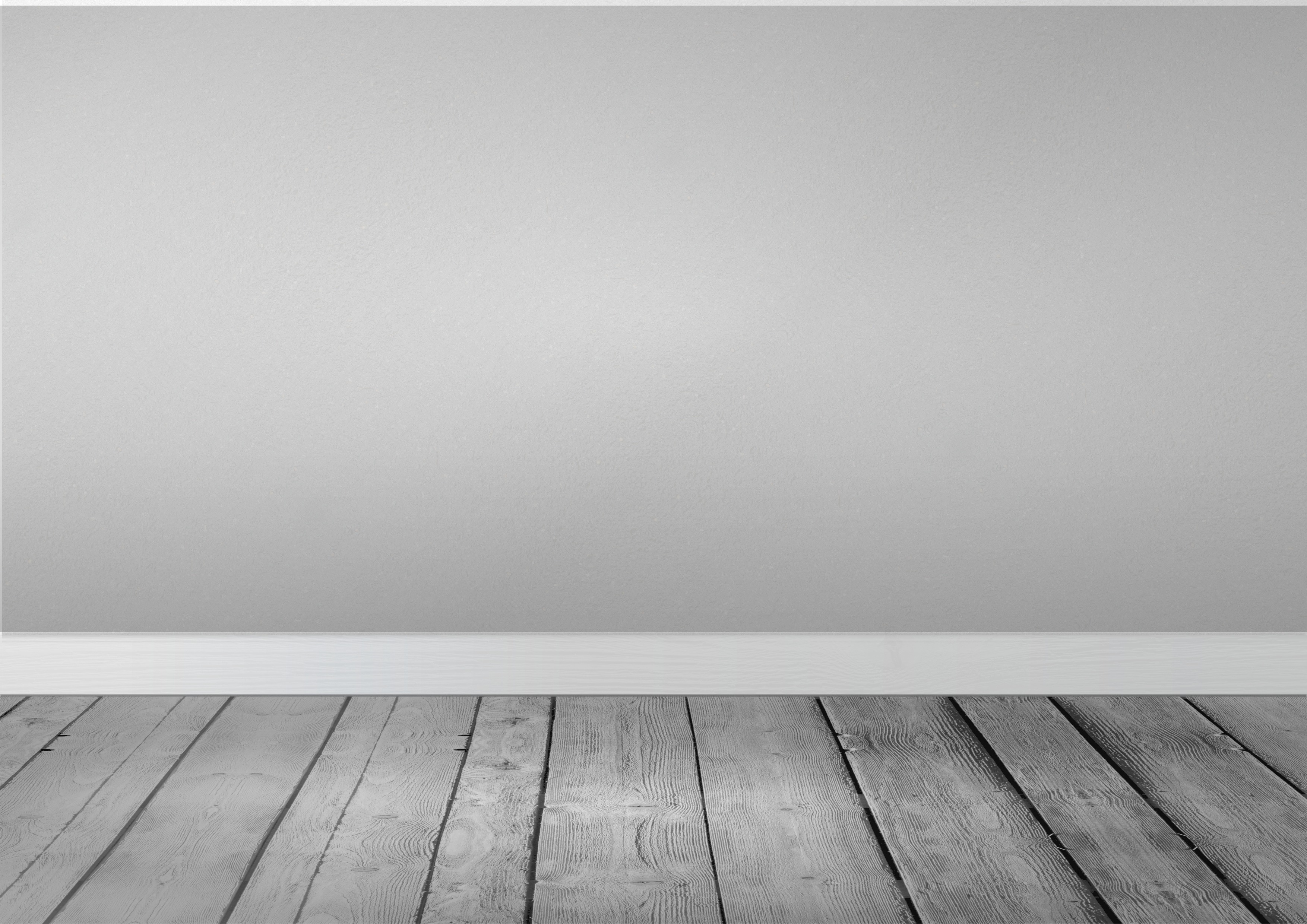 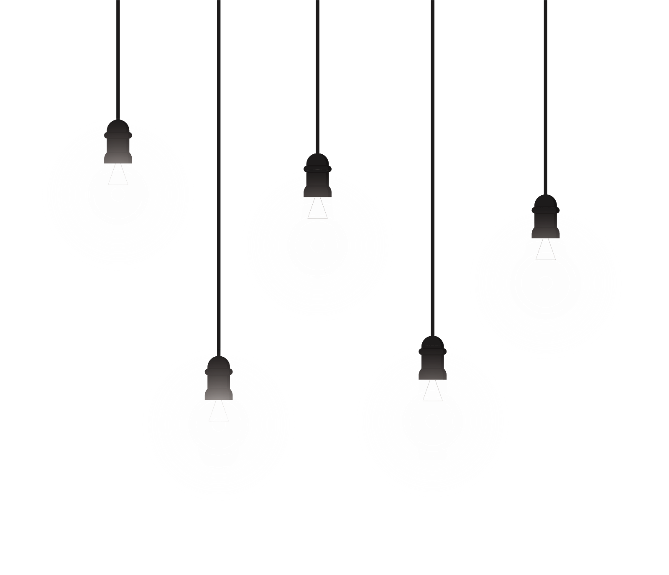 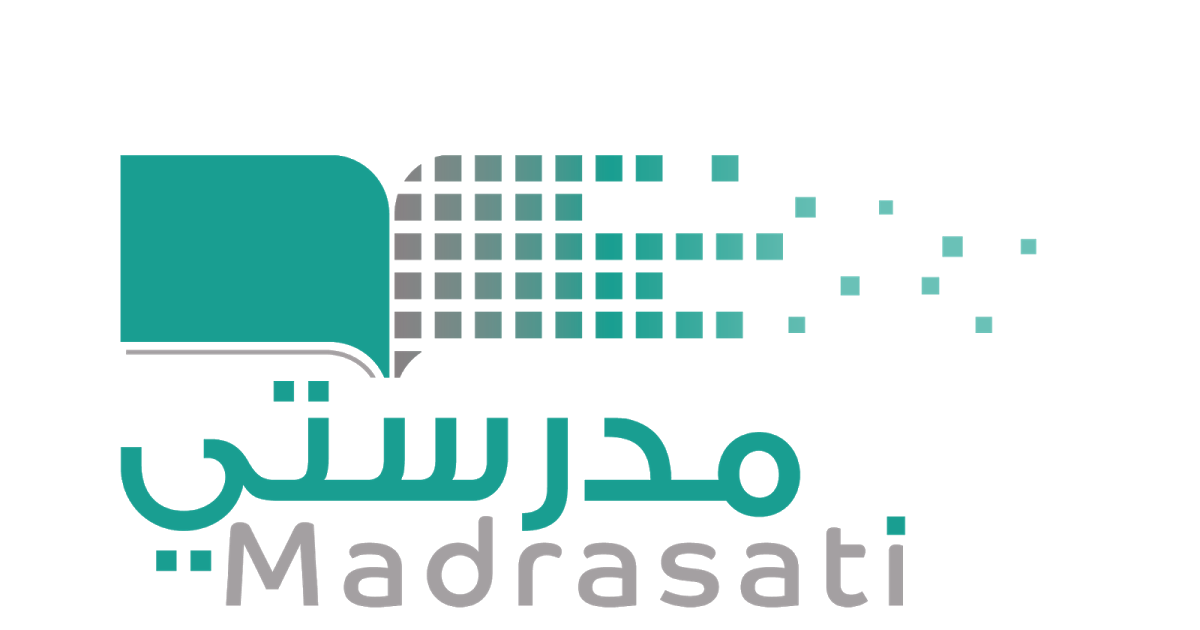 خبرات 
سابقة
التقويم
الشرح
اسكشف
التهيئة
الواجب
الاهداف
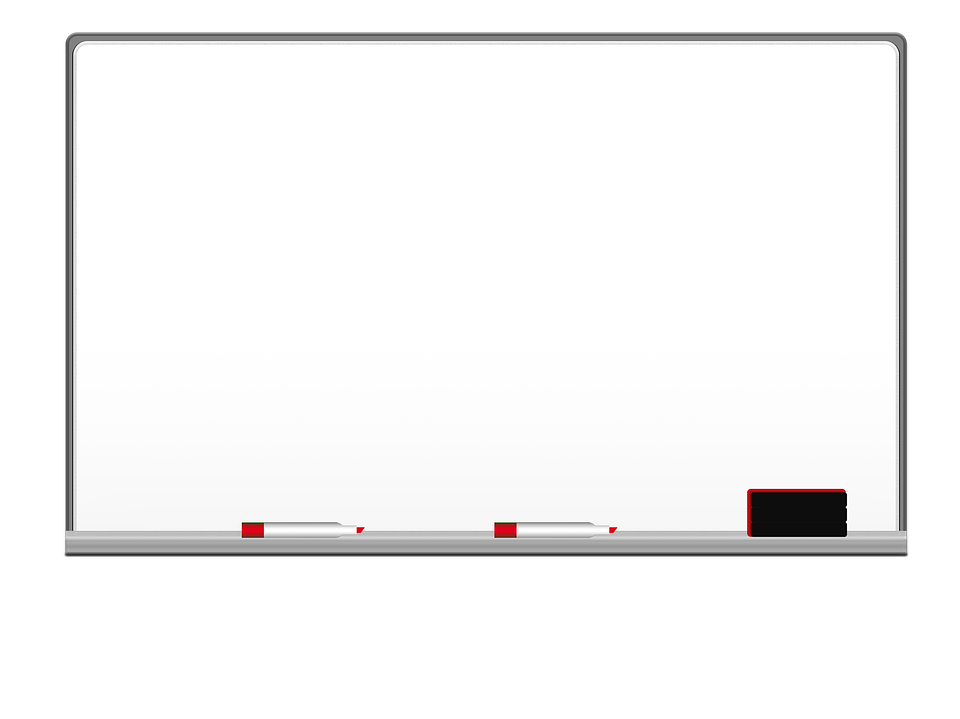 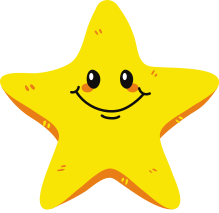 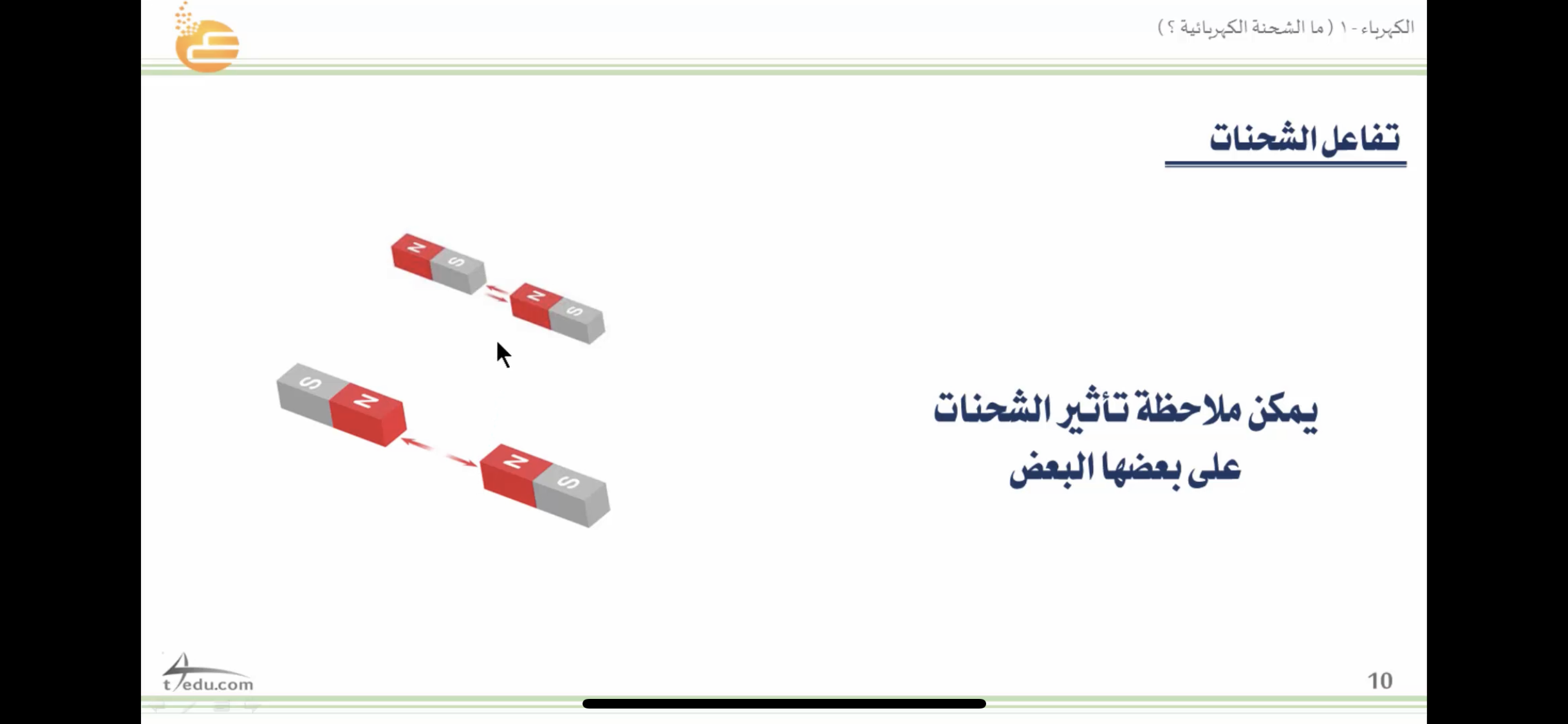 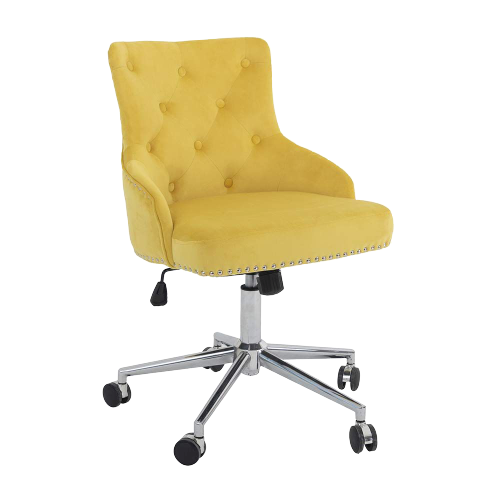 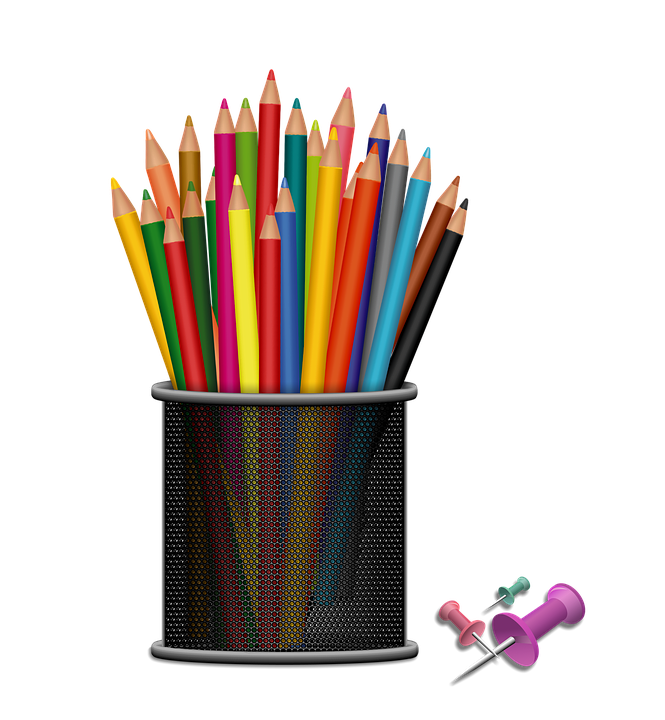 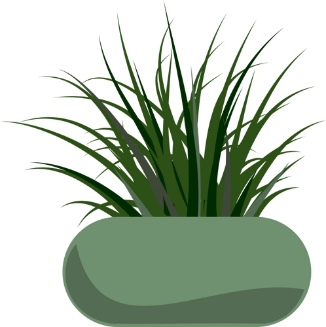 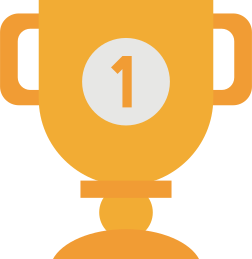 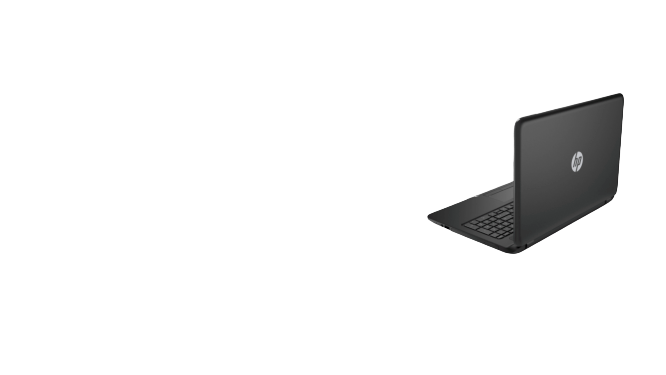 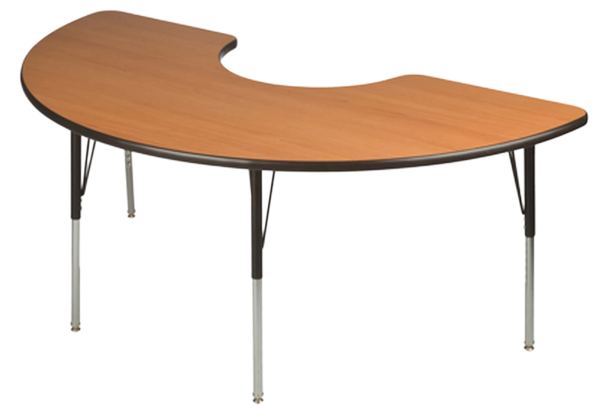 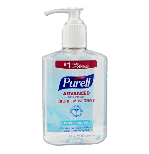 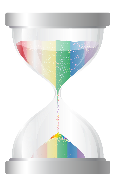 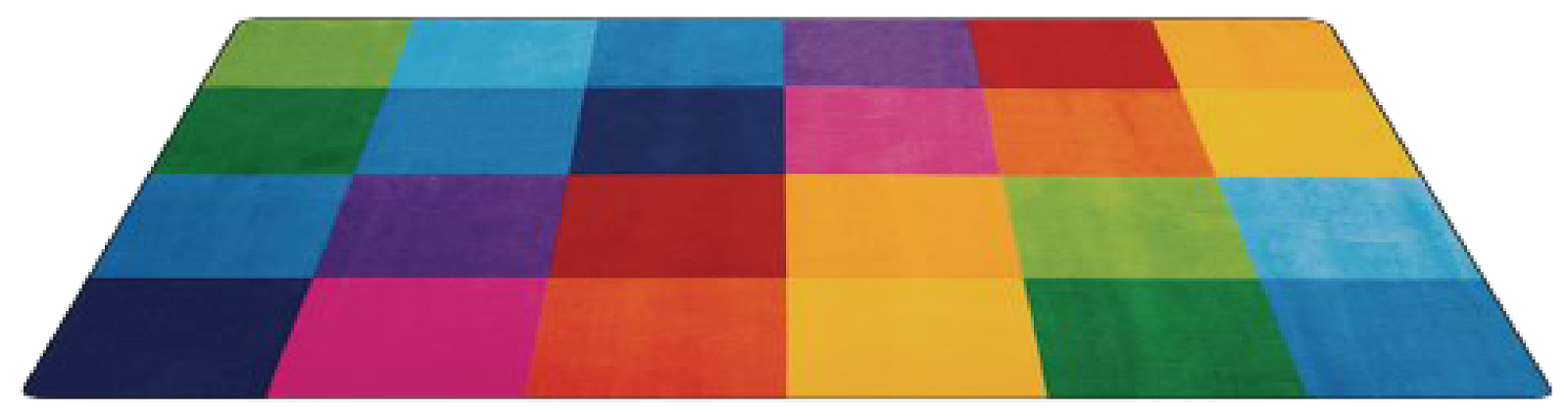 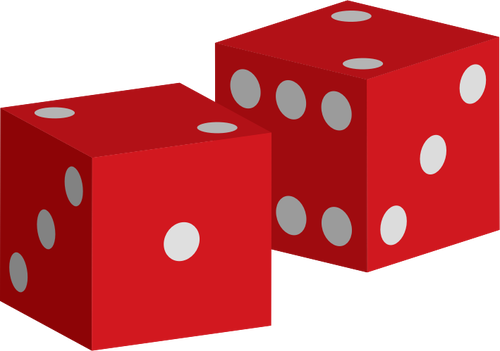 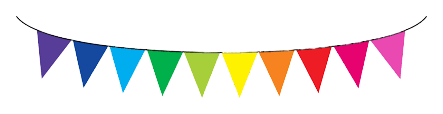 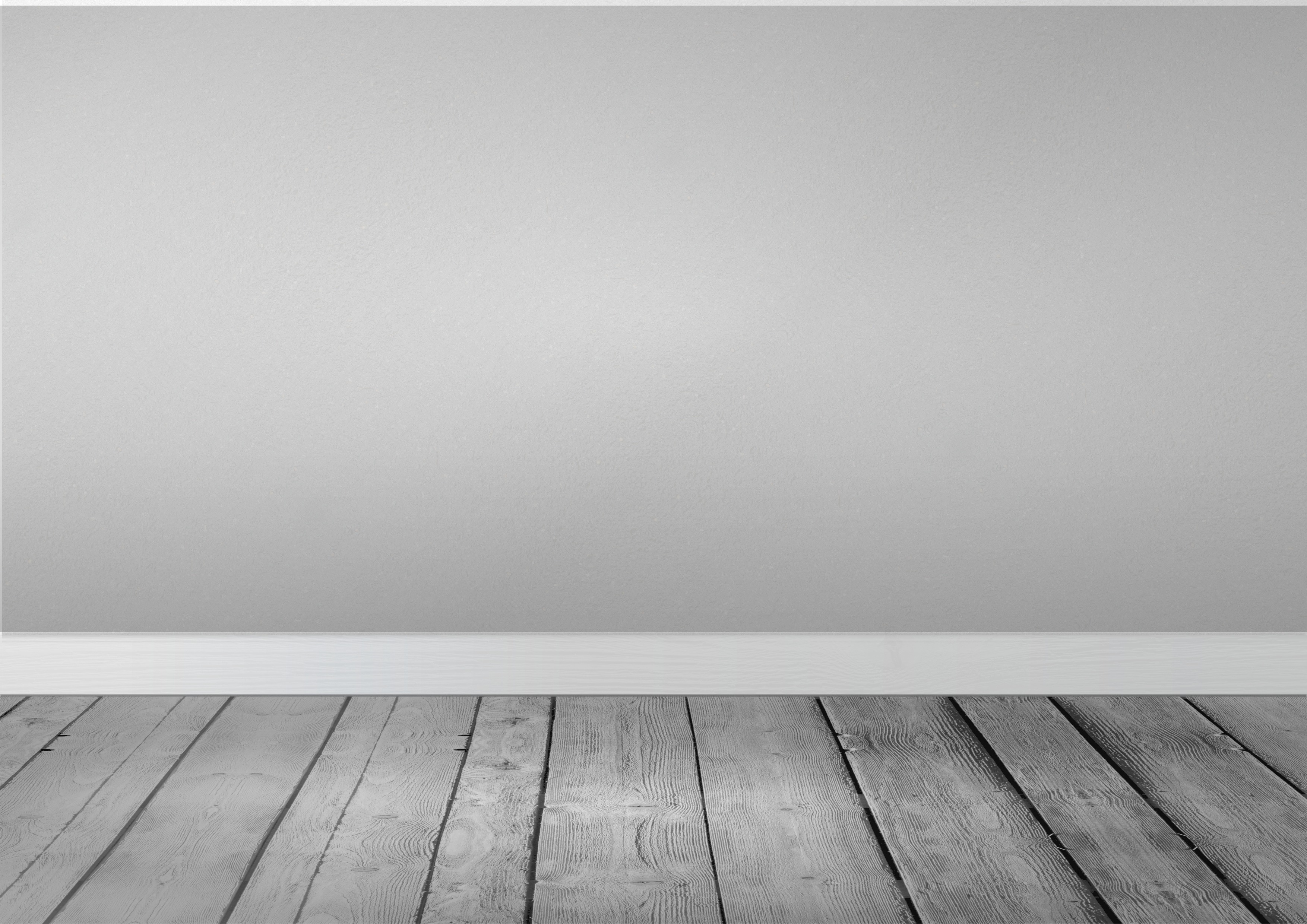 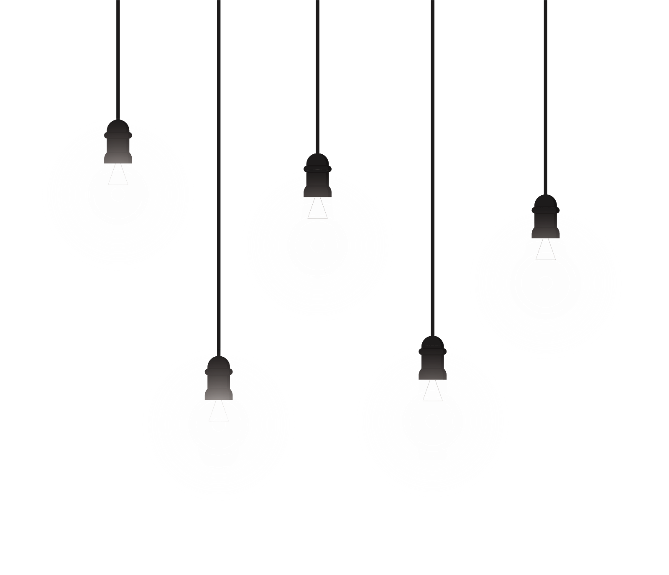 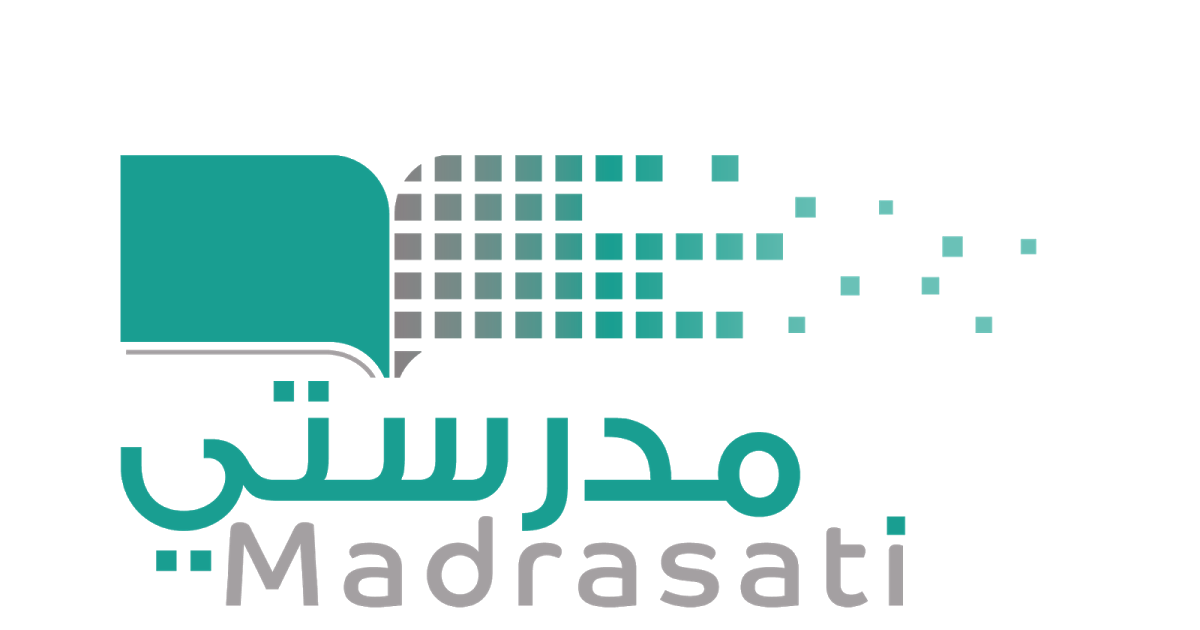 خبرات 
سابقة
التقويم
الشرح
اسكشف
التهيئة
الواجب
الاهداف
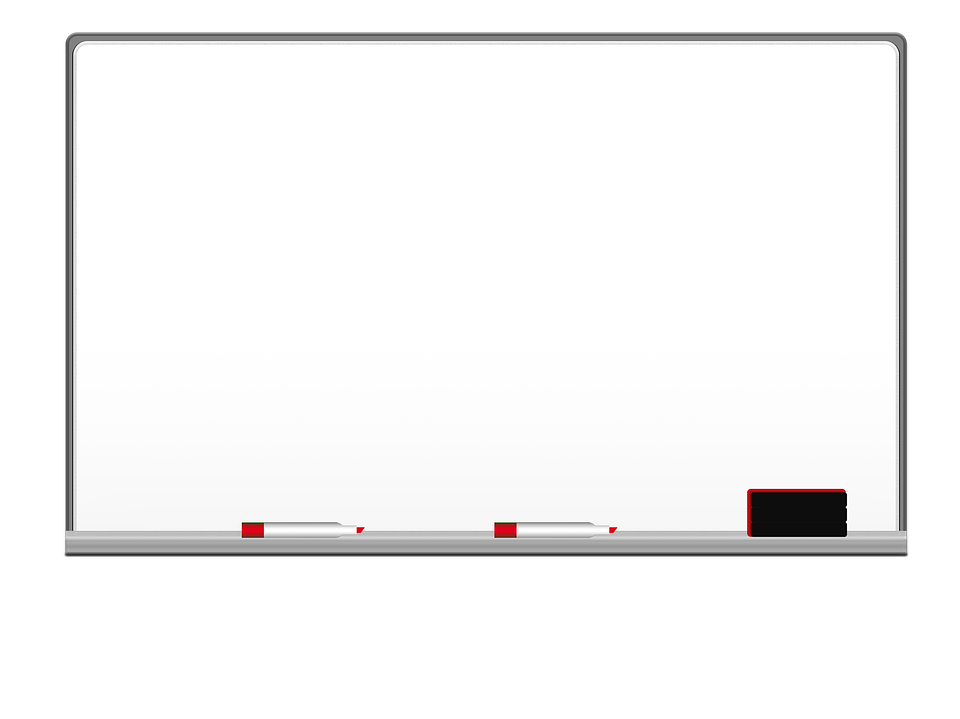 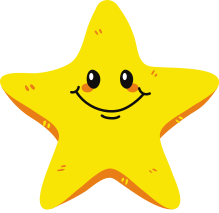 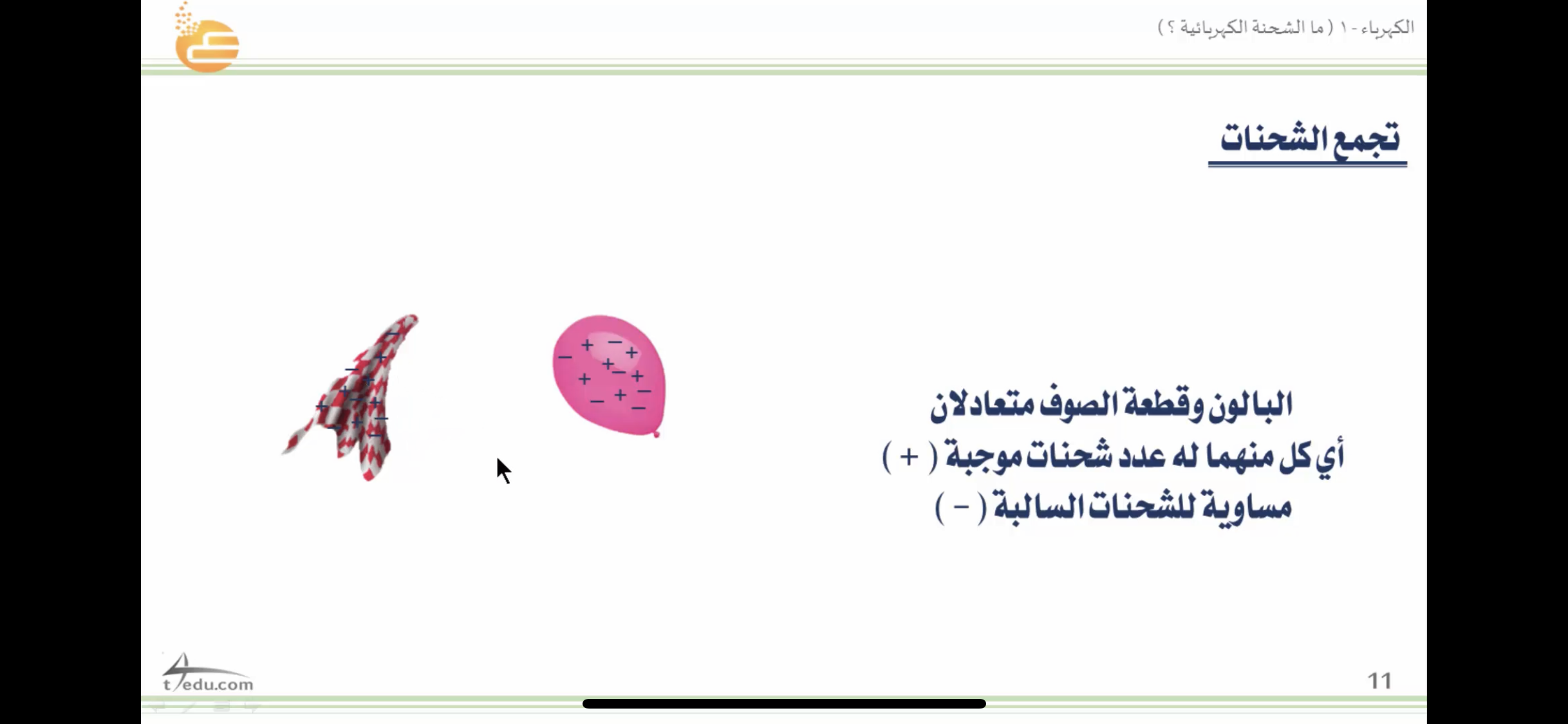 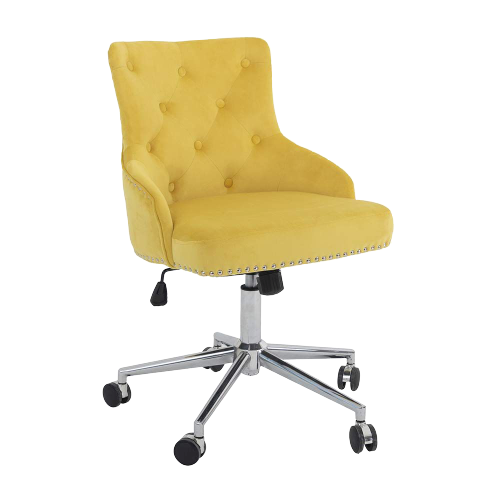 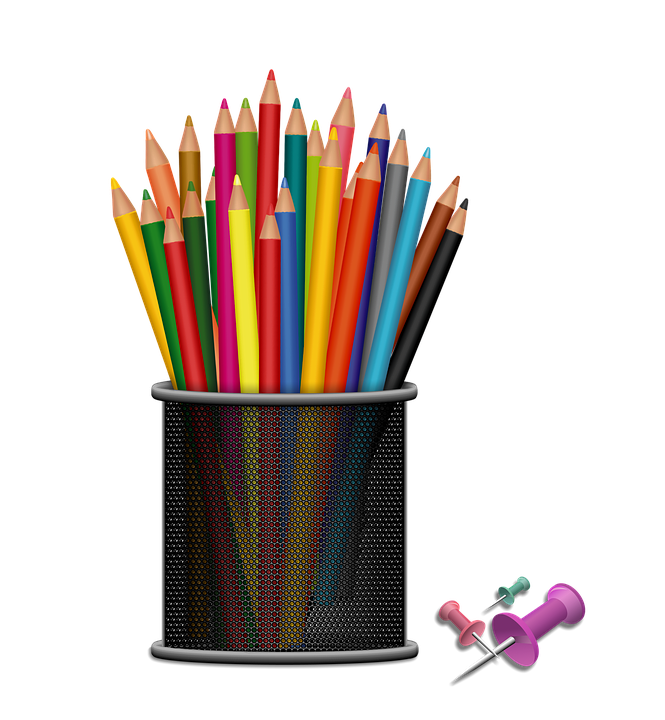 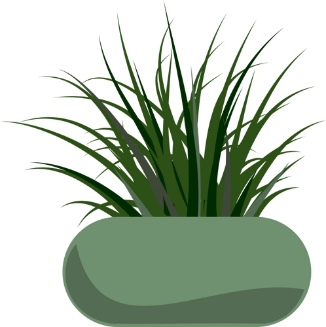 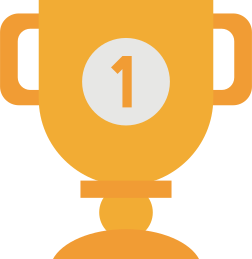 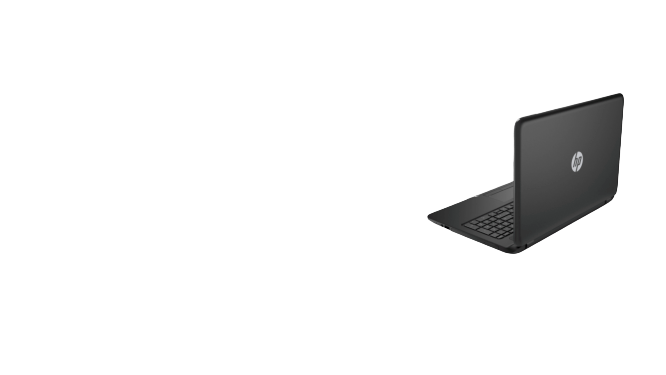 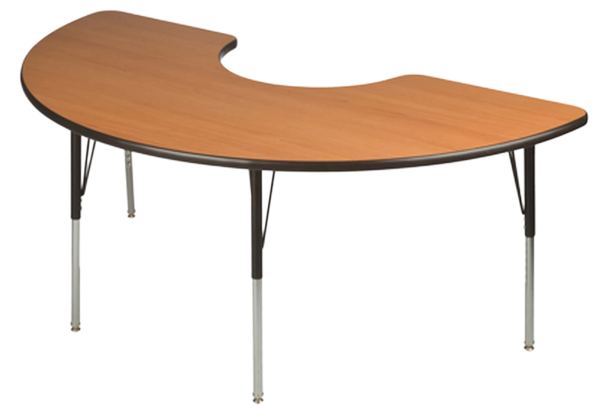 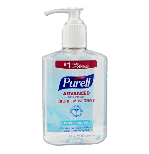 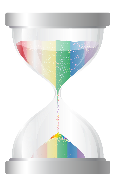 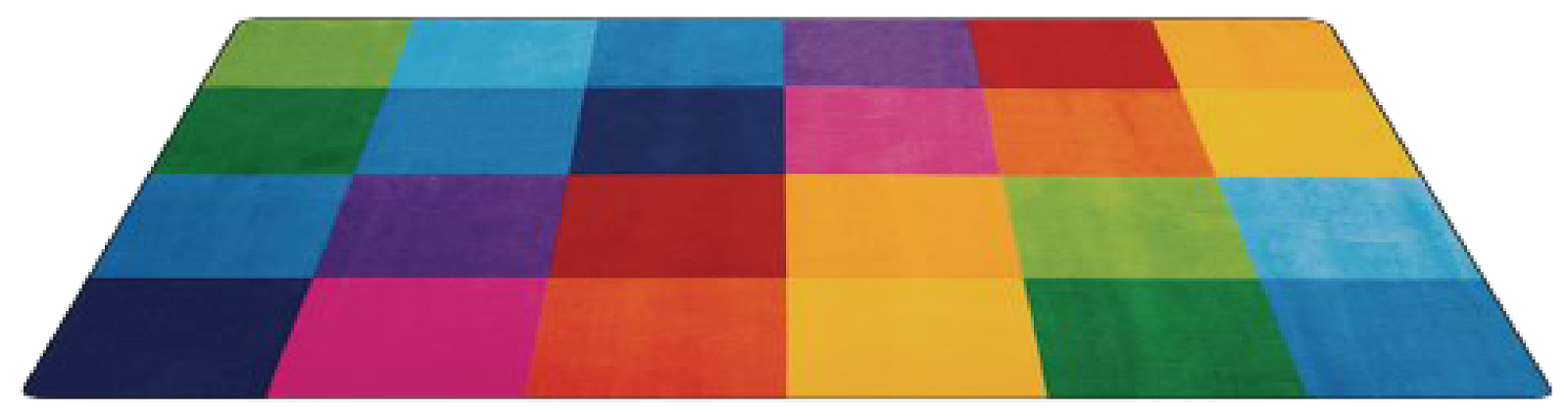 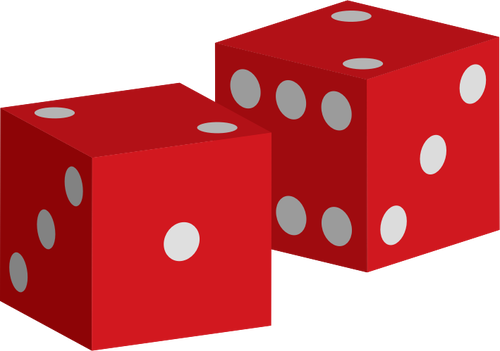 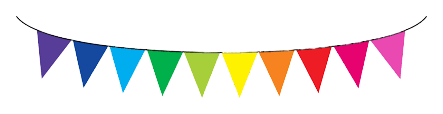 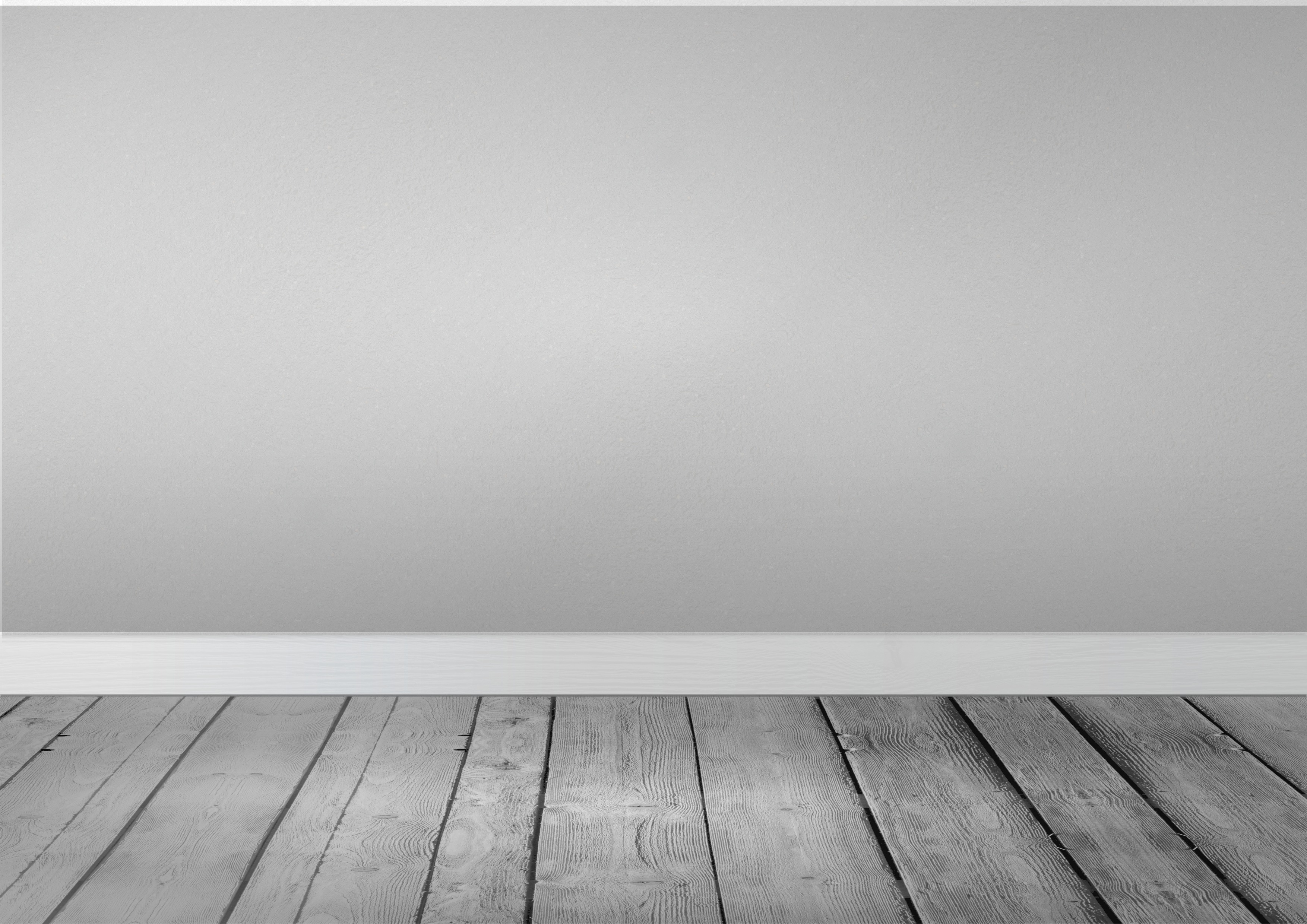 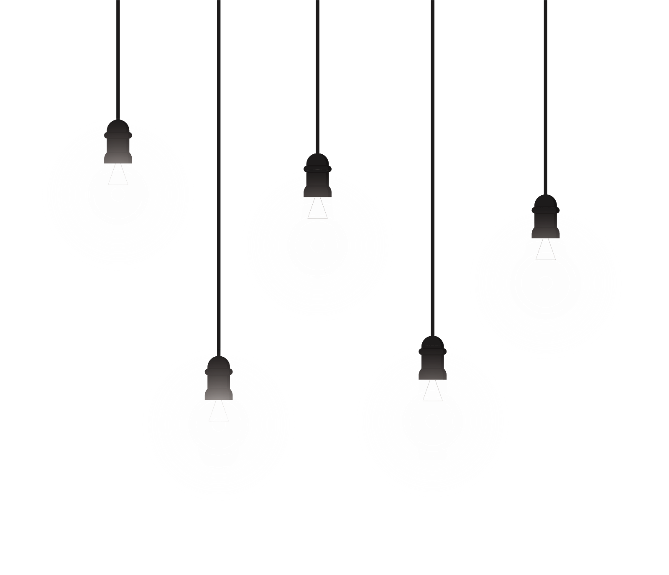 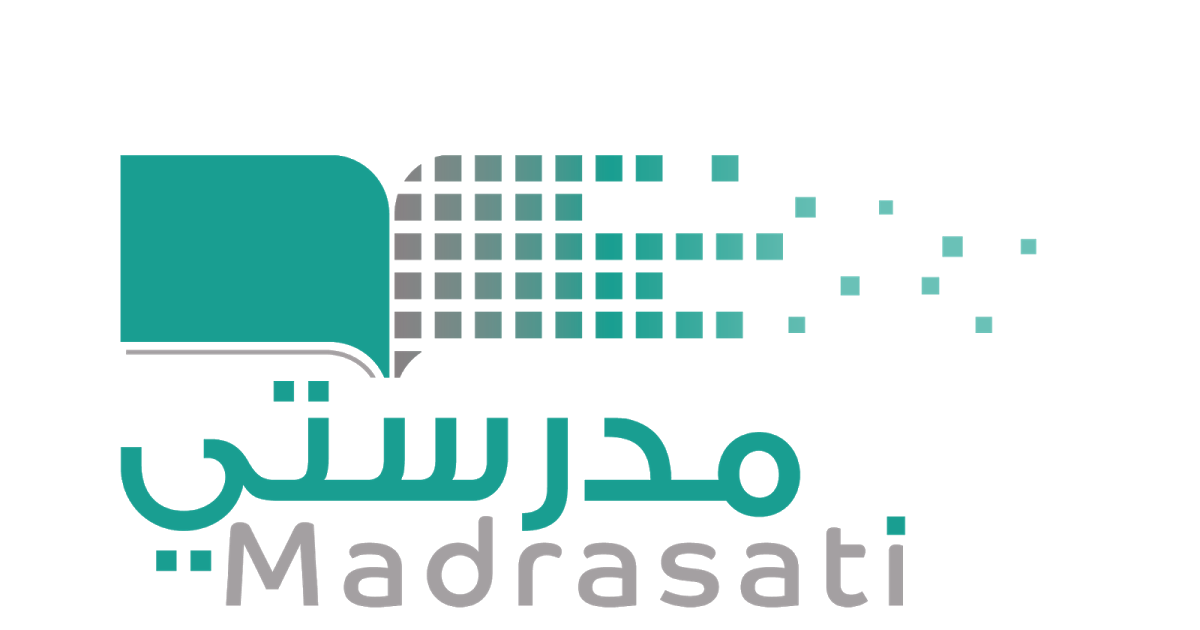 خبرات 
سابقة
التقويم
الشرح
اسكشف
التهيئة
الواجب
الاهداف
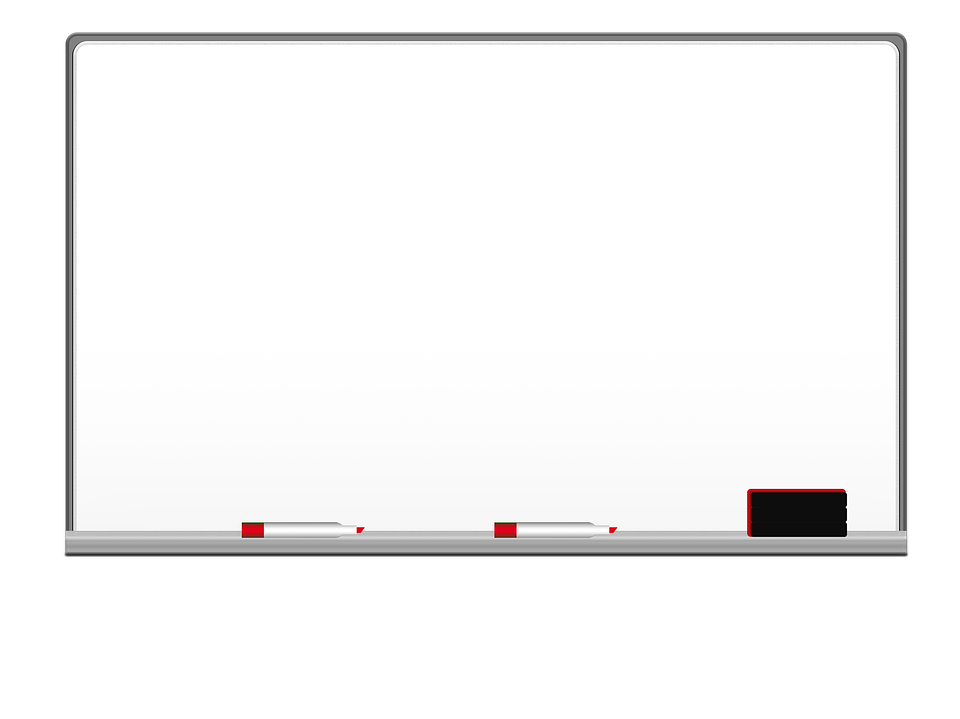 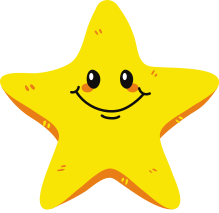 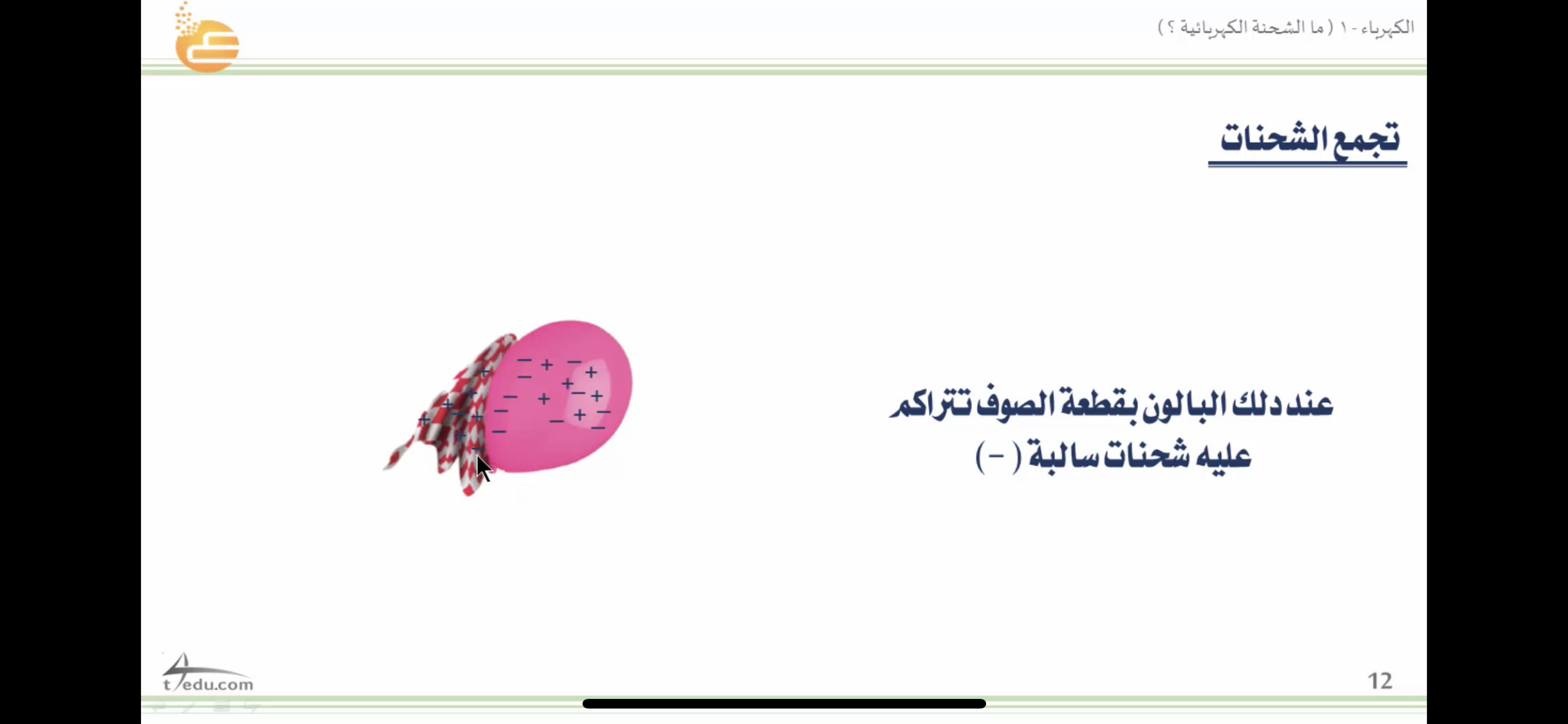 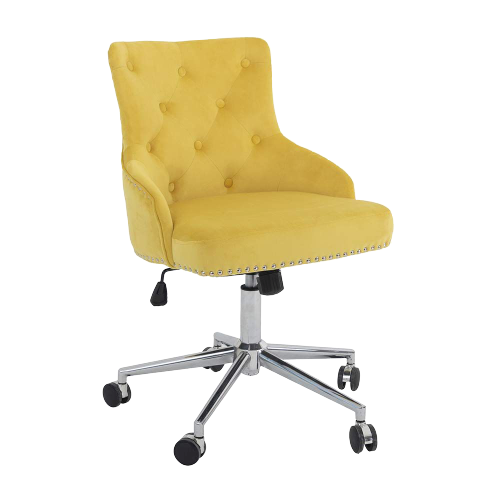 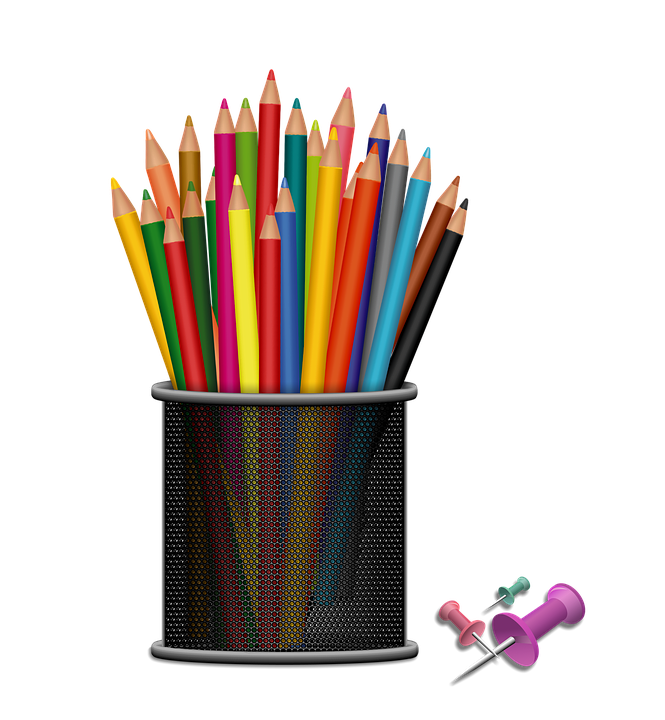 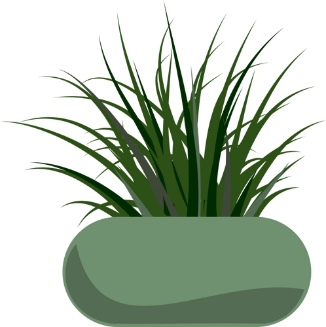 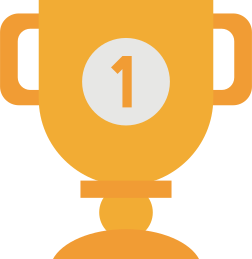 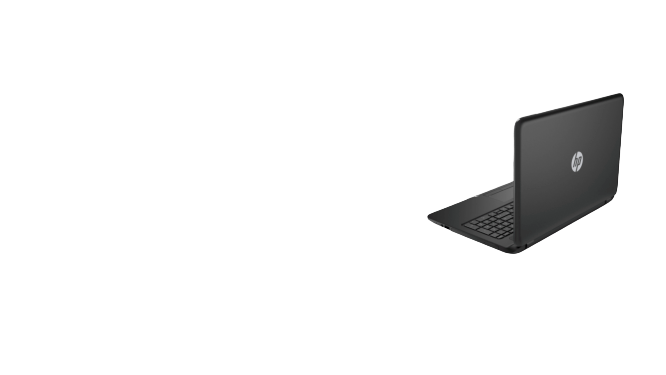 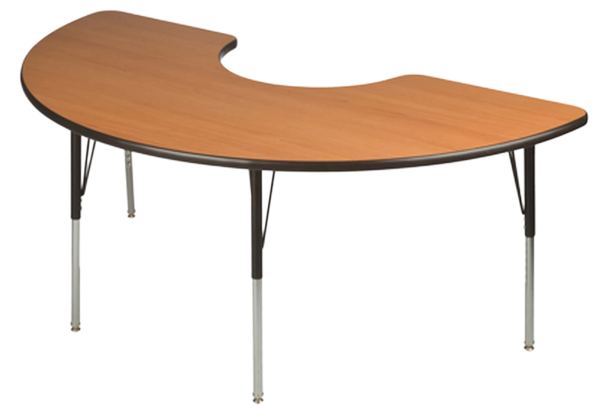 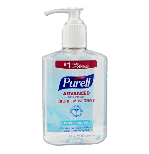 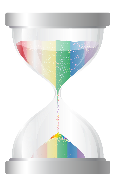 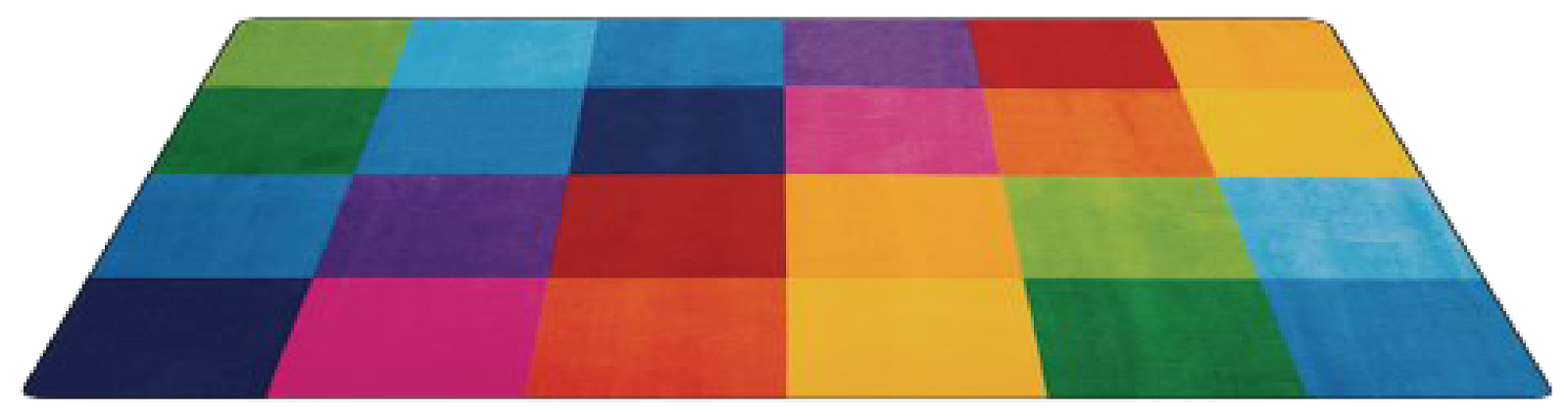 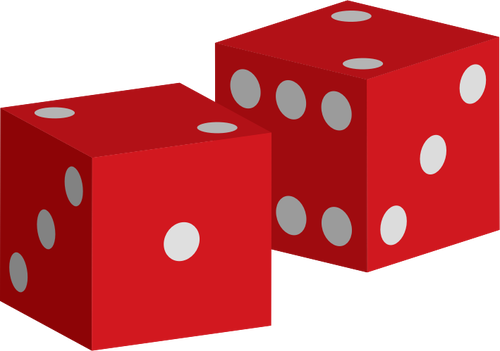 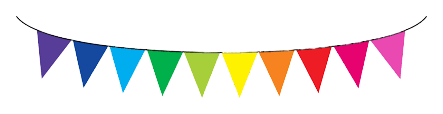 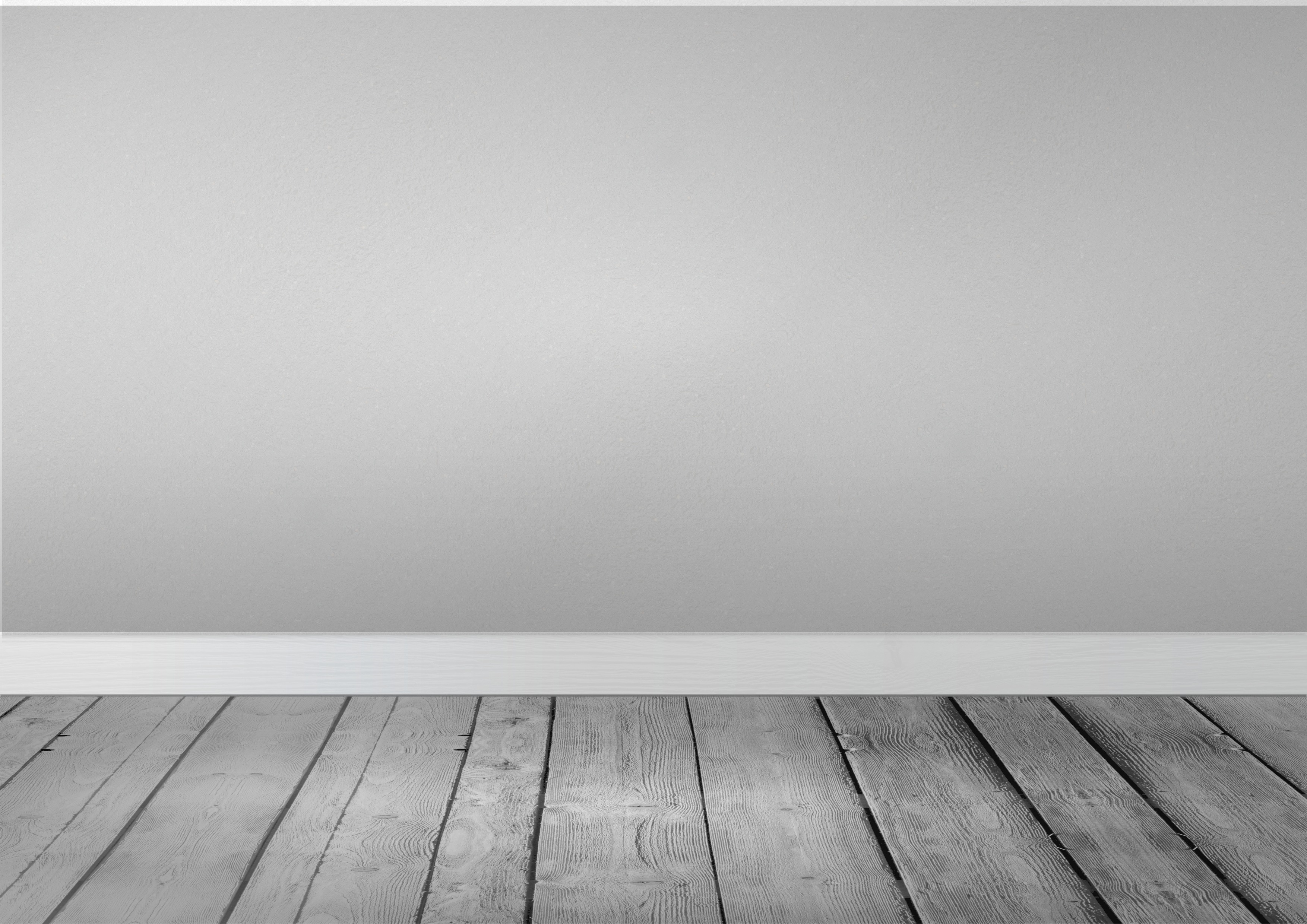 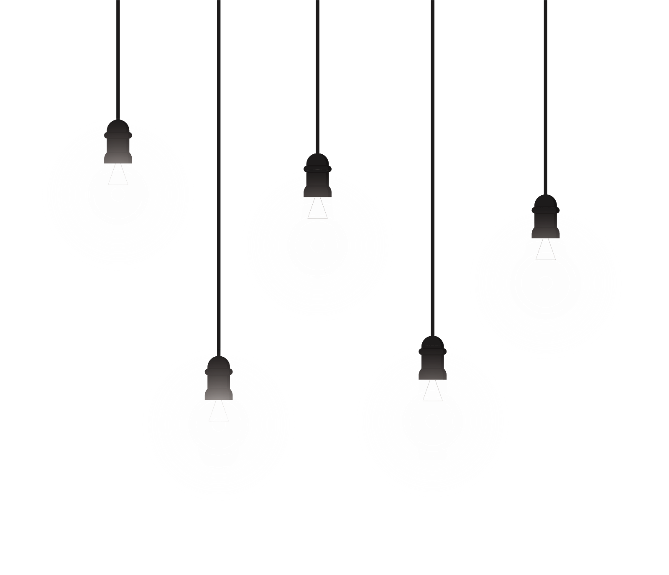 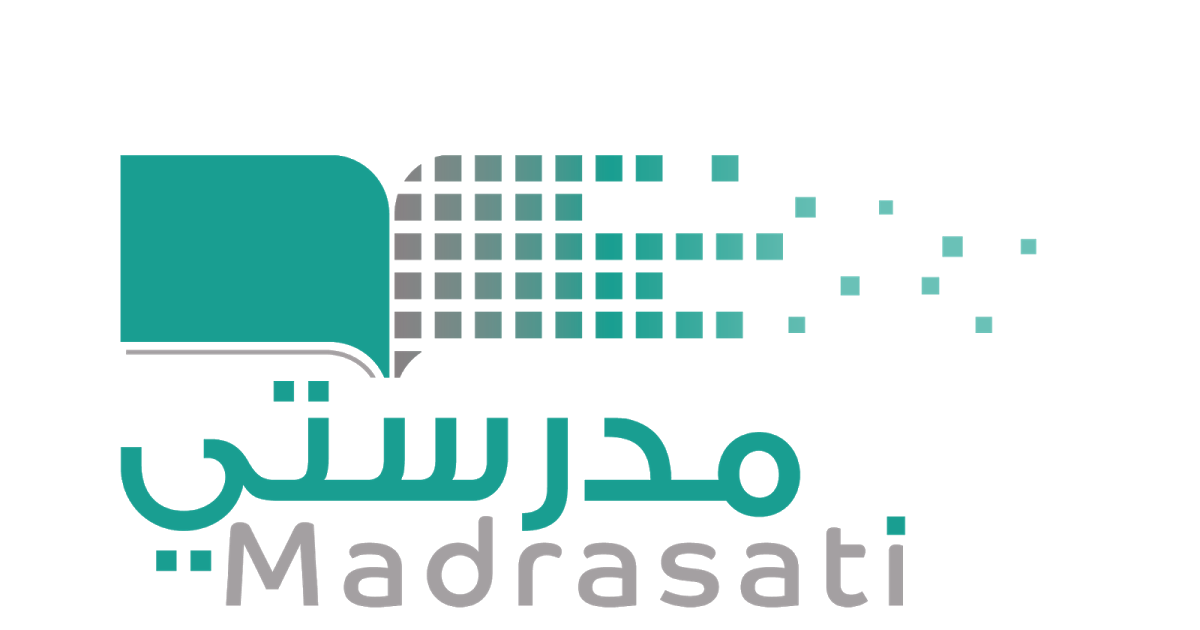 خبرات 
سابقة
التقويم
الشرح
اسكشف
التهيئة
الواجب
الاهداف
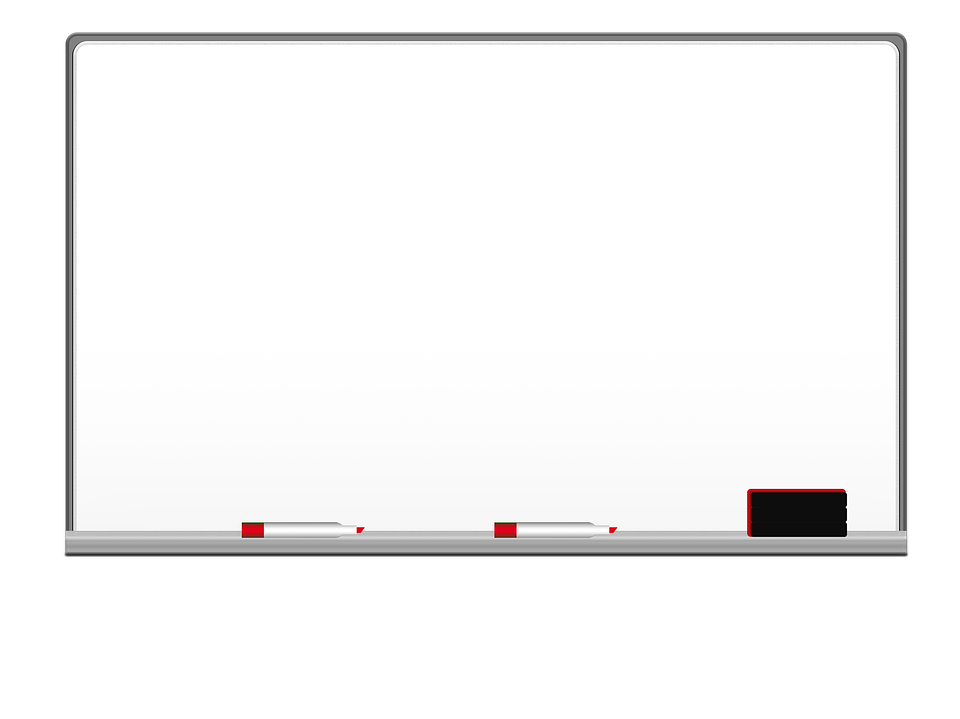 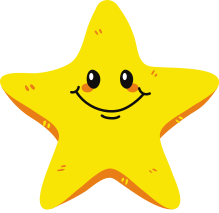 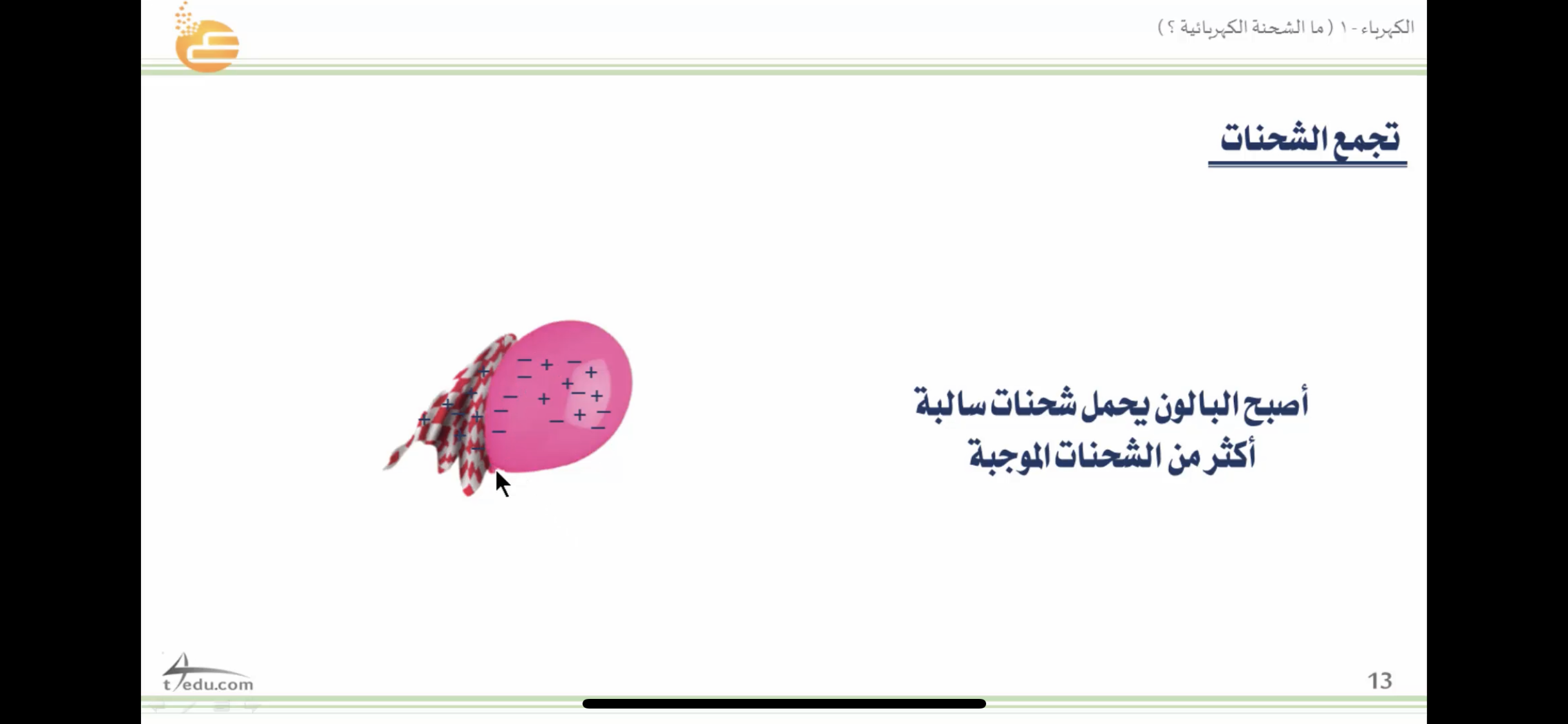 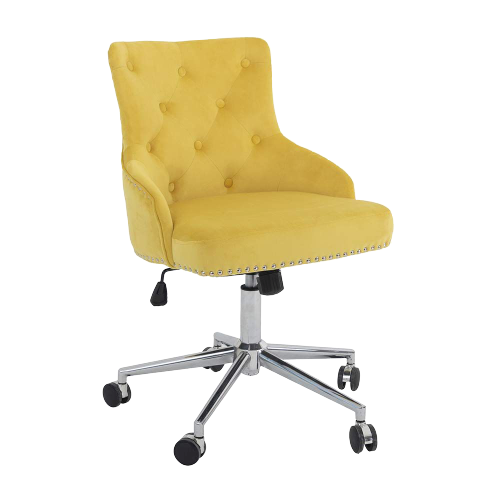 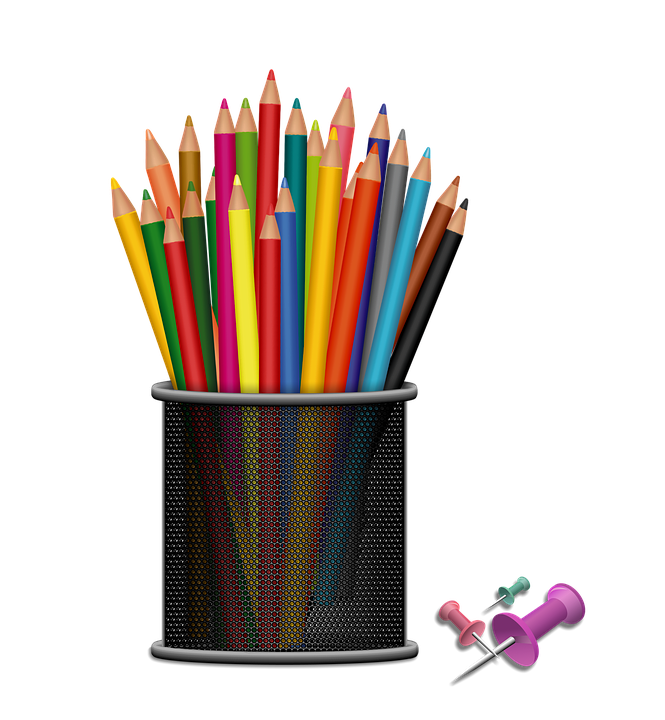 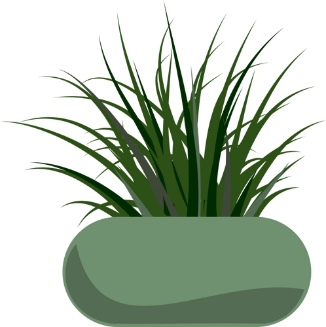 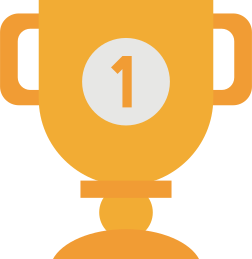 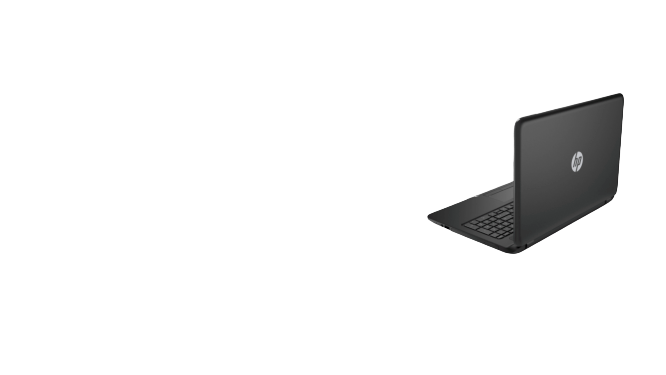 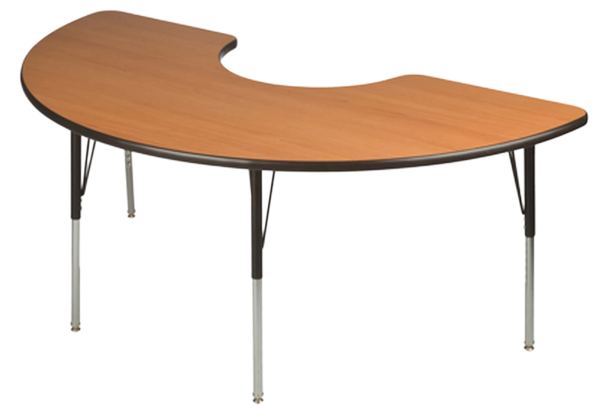 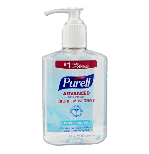 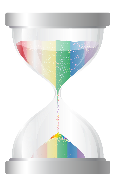 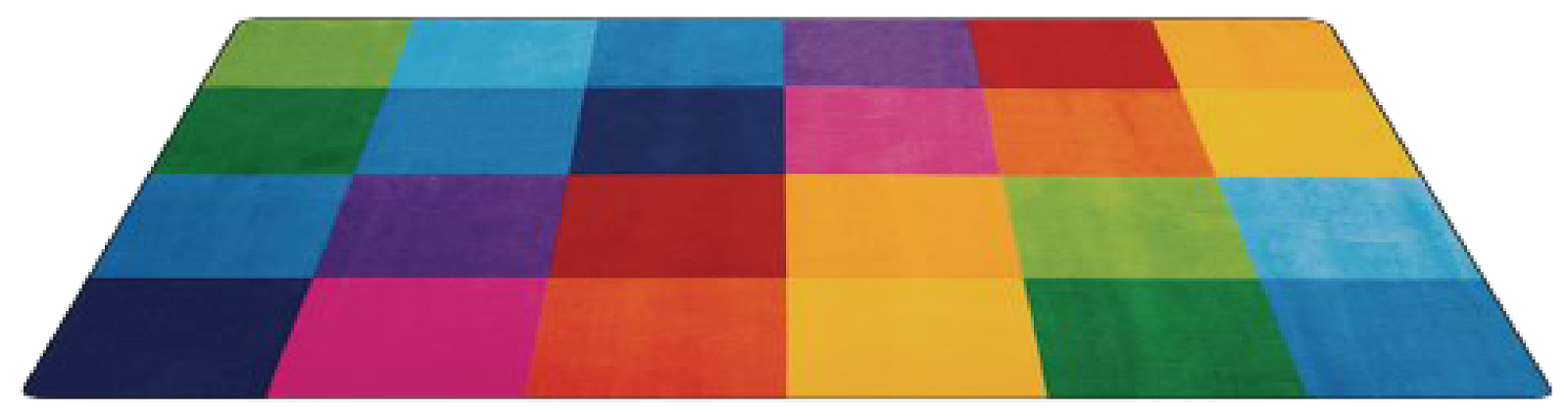 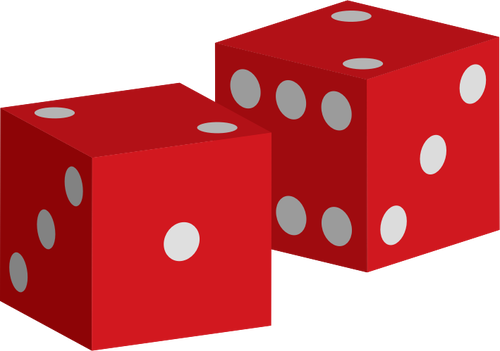 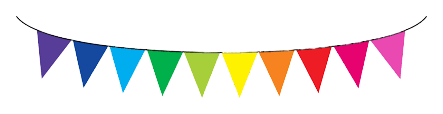 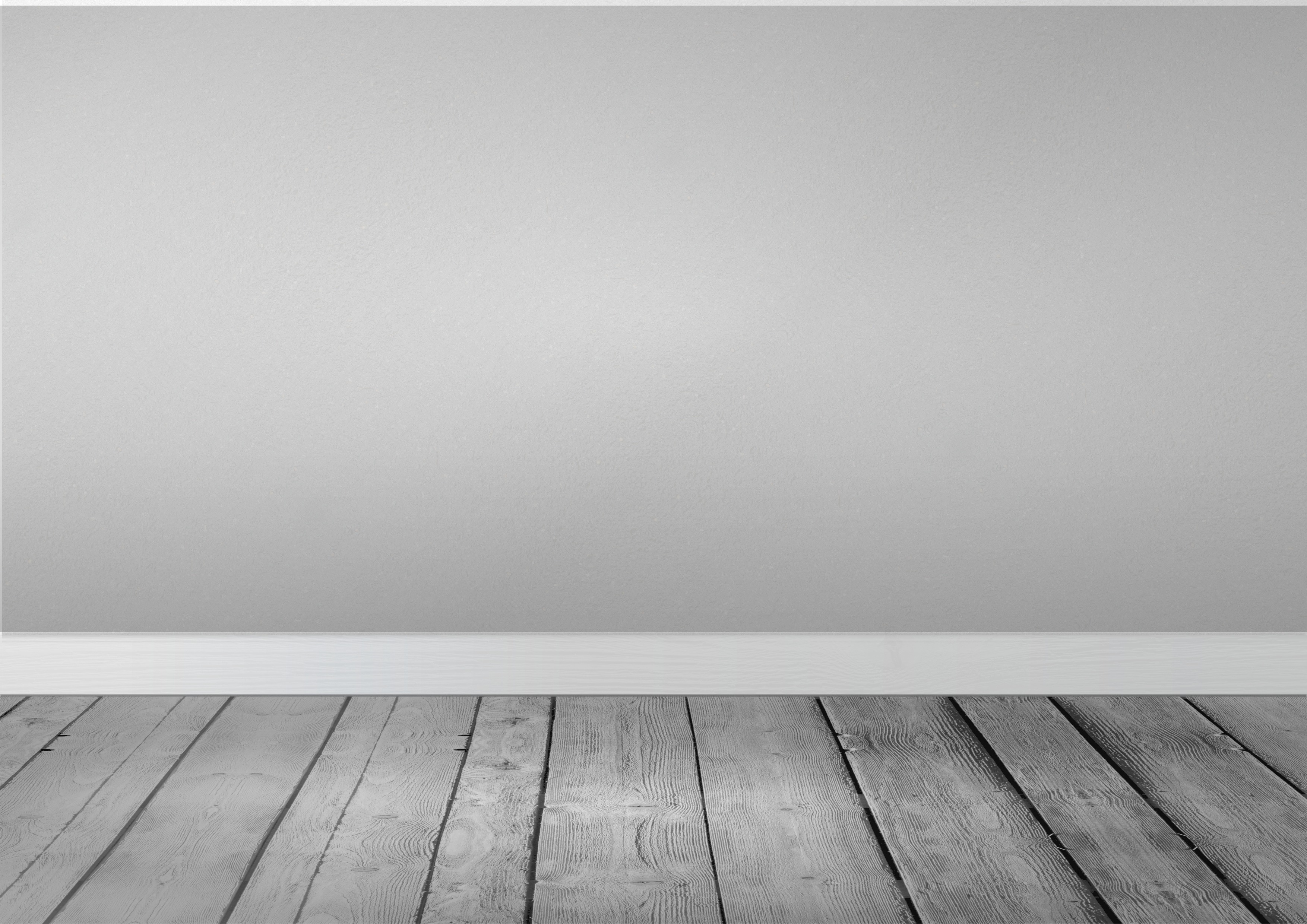 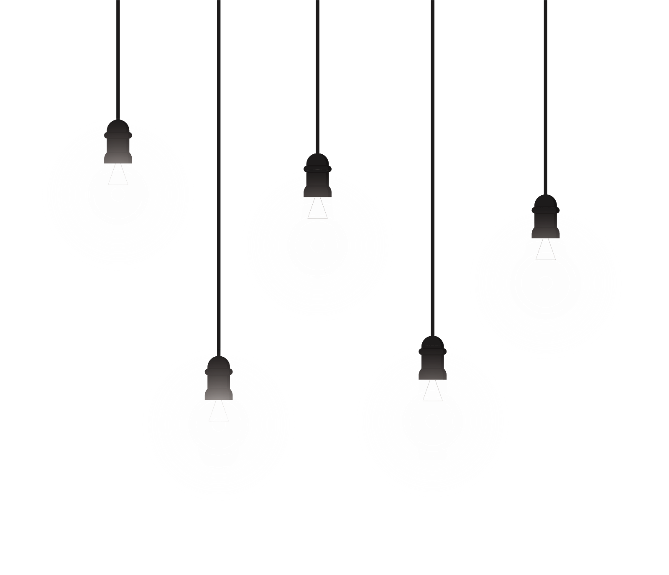 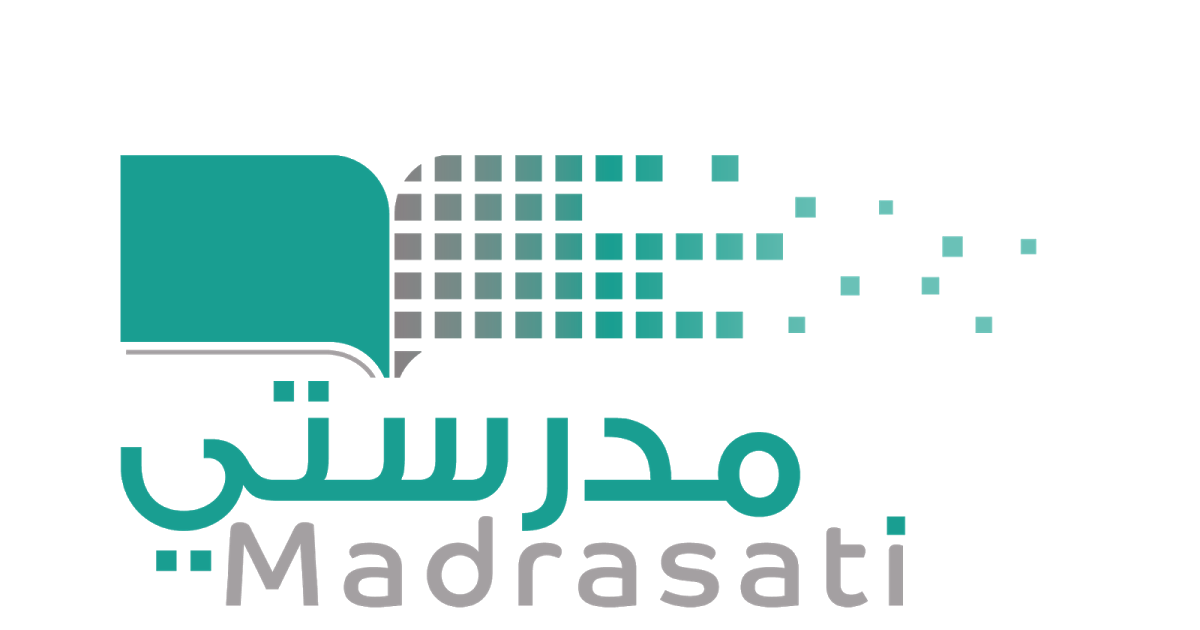 خبرات 
سابقة
التقويم
الشرح
اسكشف
التهيئة
الواجب
الاهداف
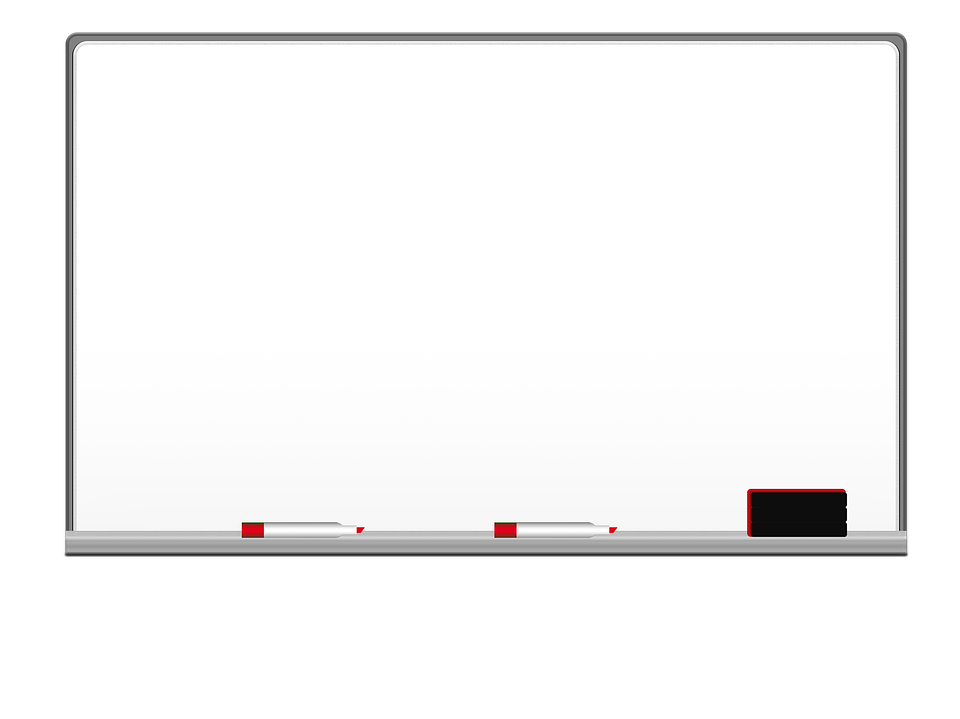 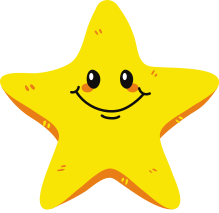 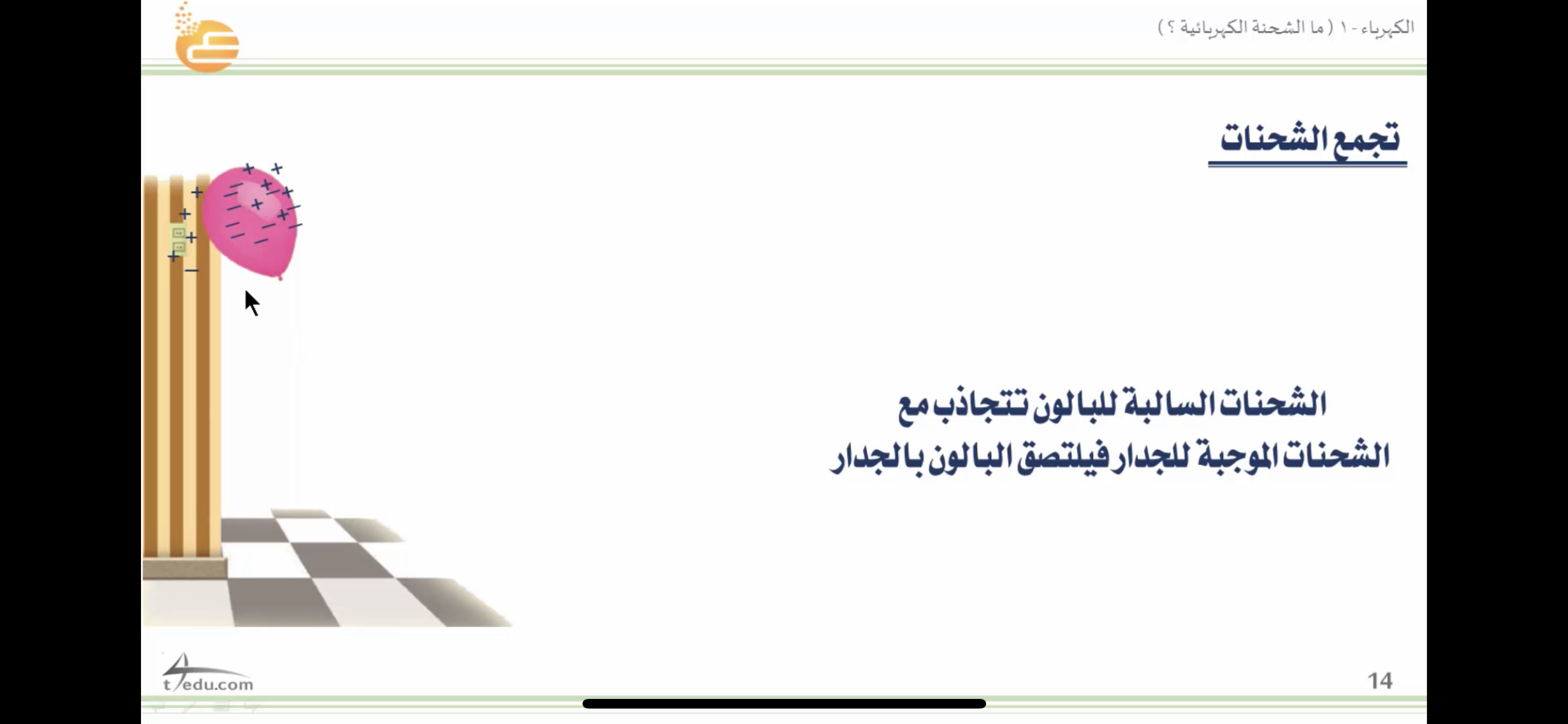 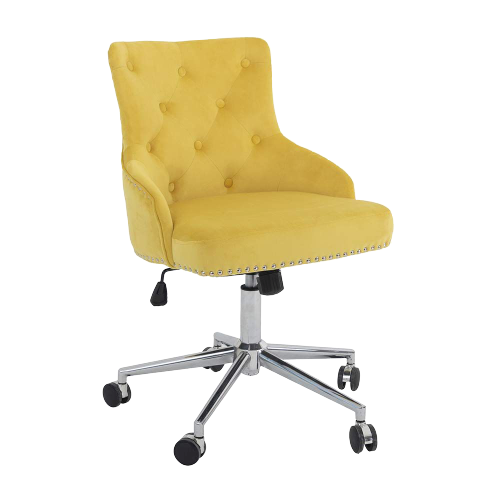 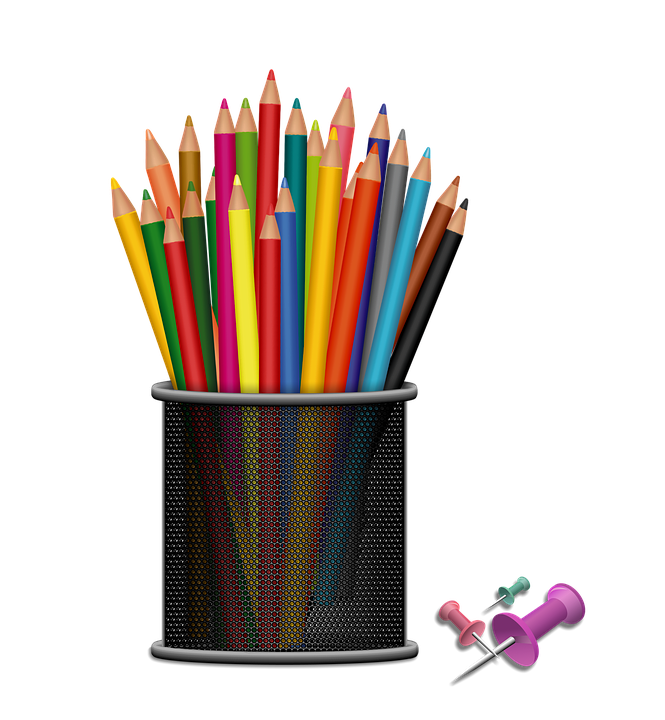 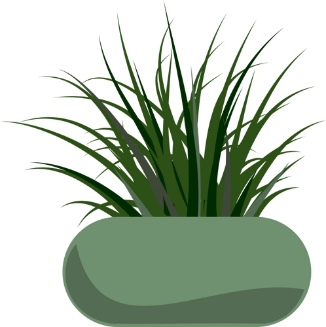 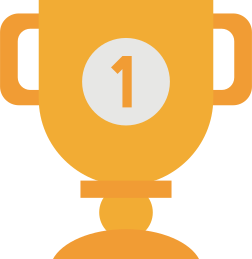 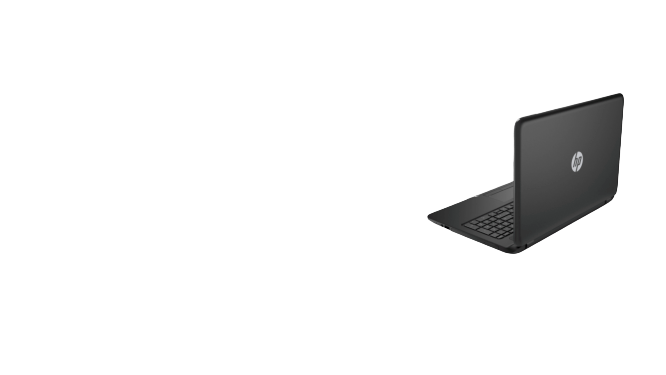 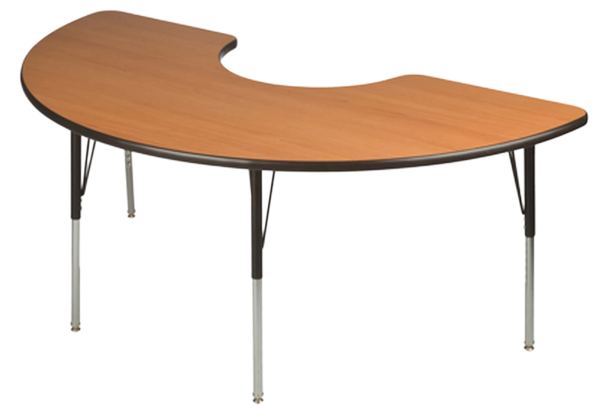 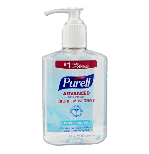 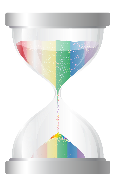 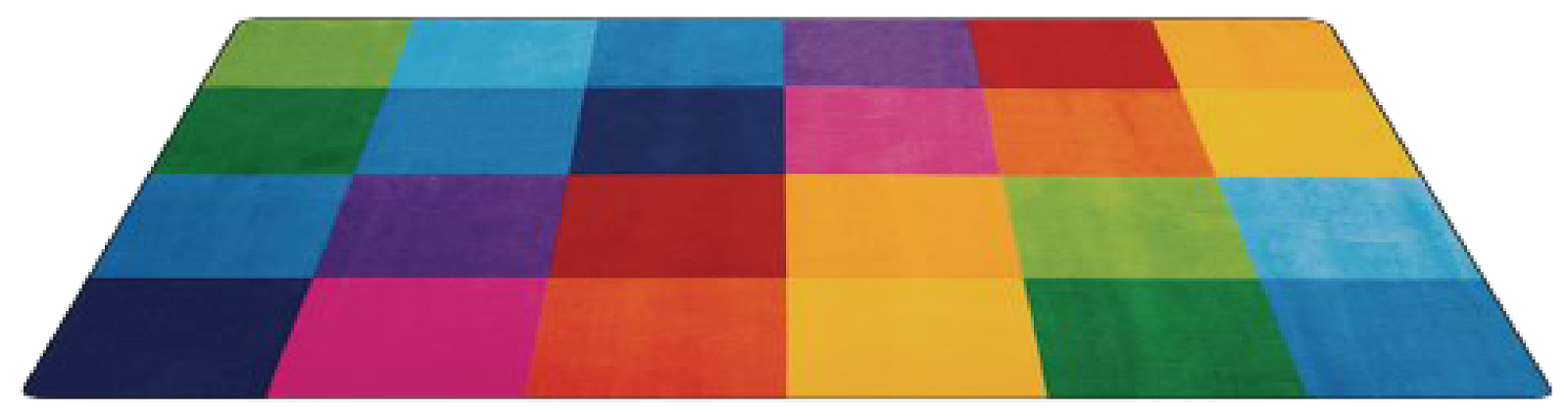 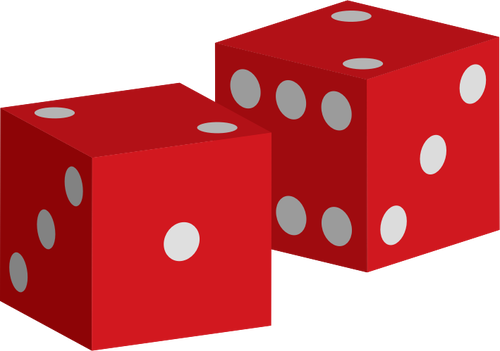 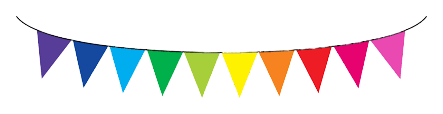 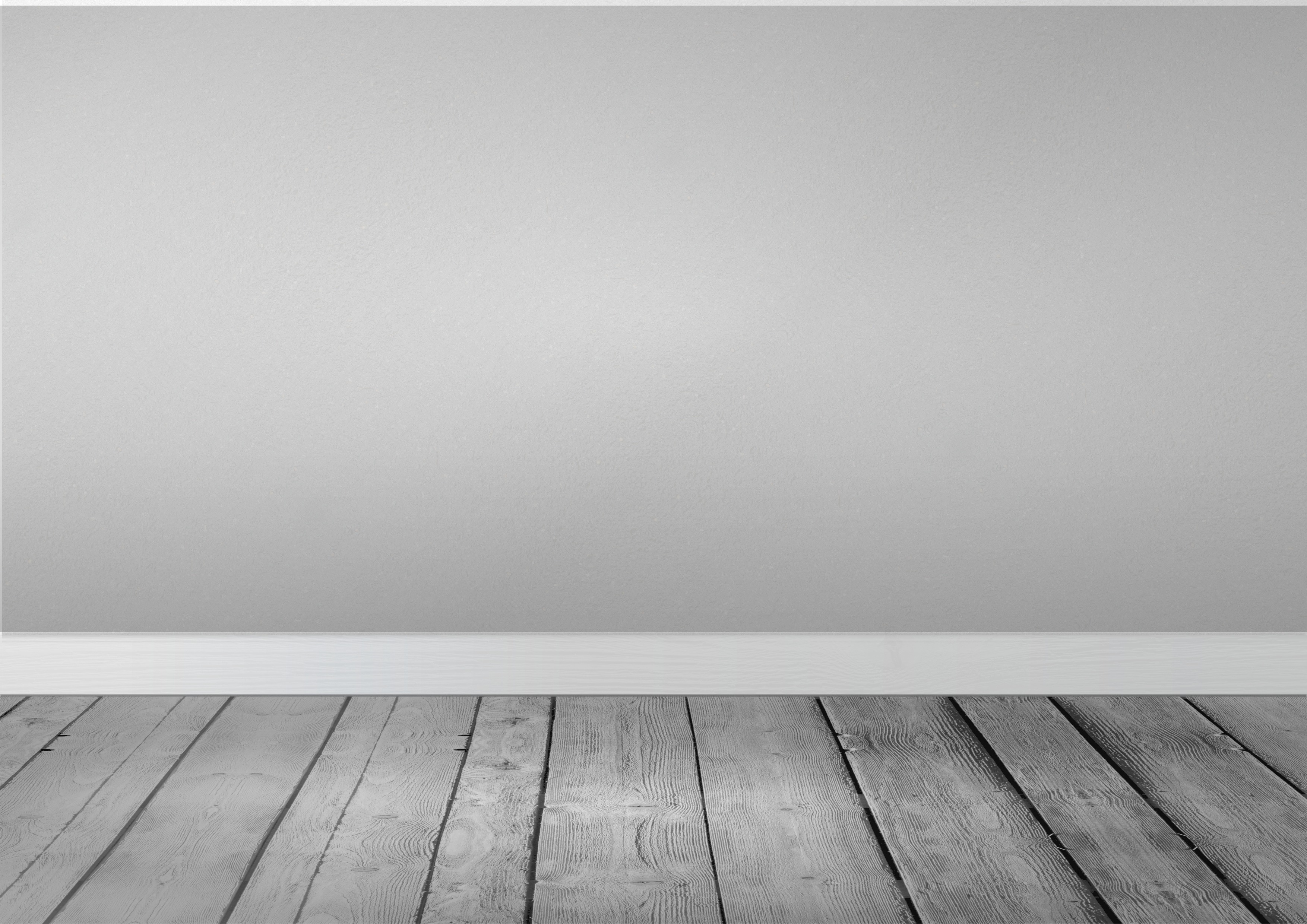 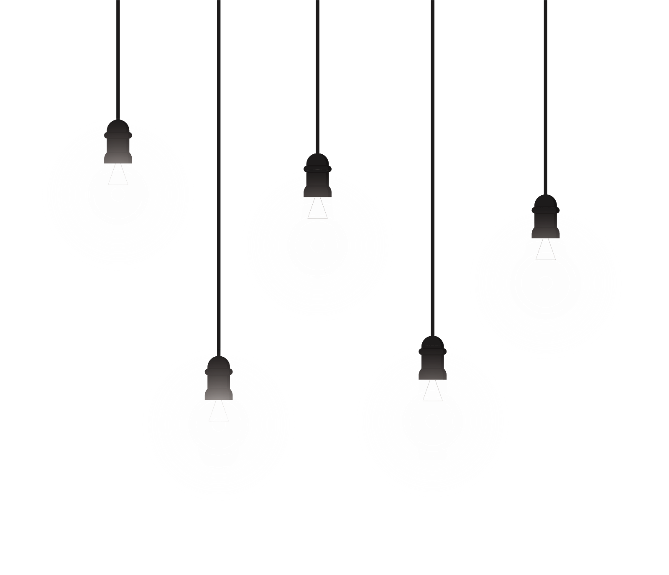 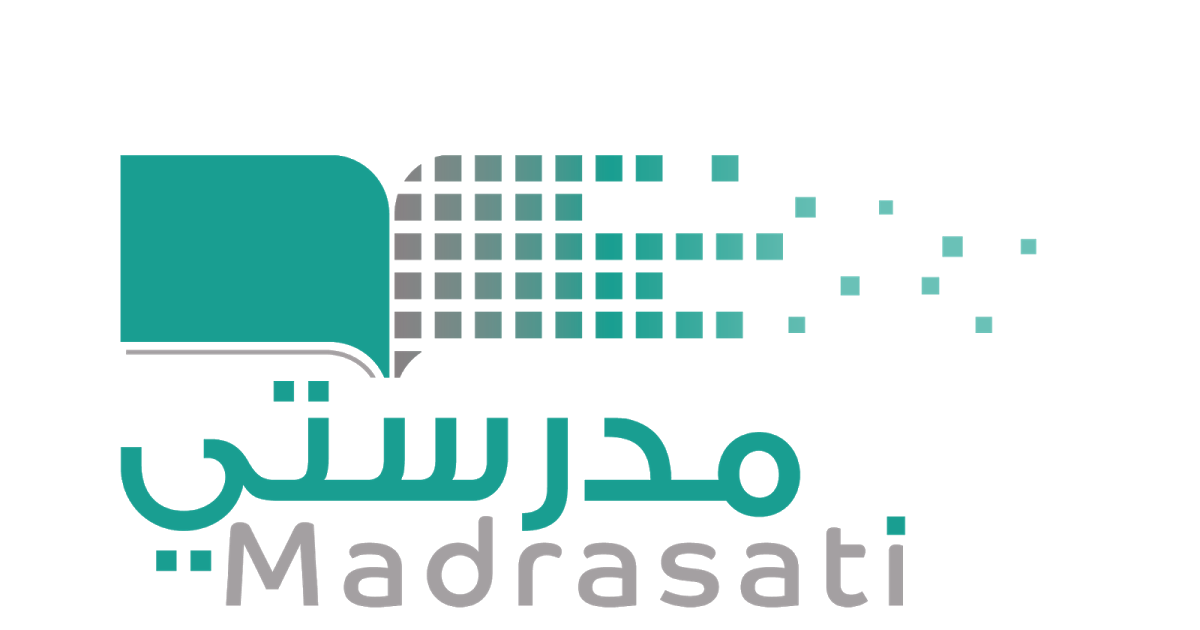 خبرات 
سابقة
التقويم
الشرح
اسكشف
التهيئة
الواجب
الاهداف
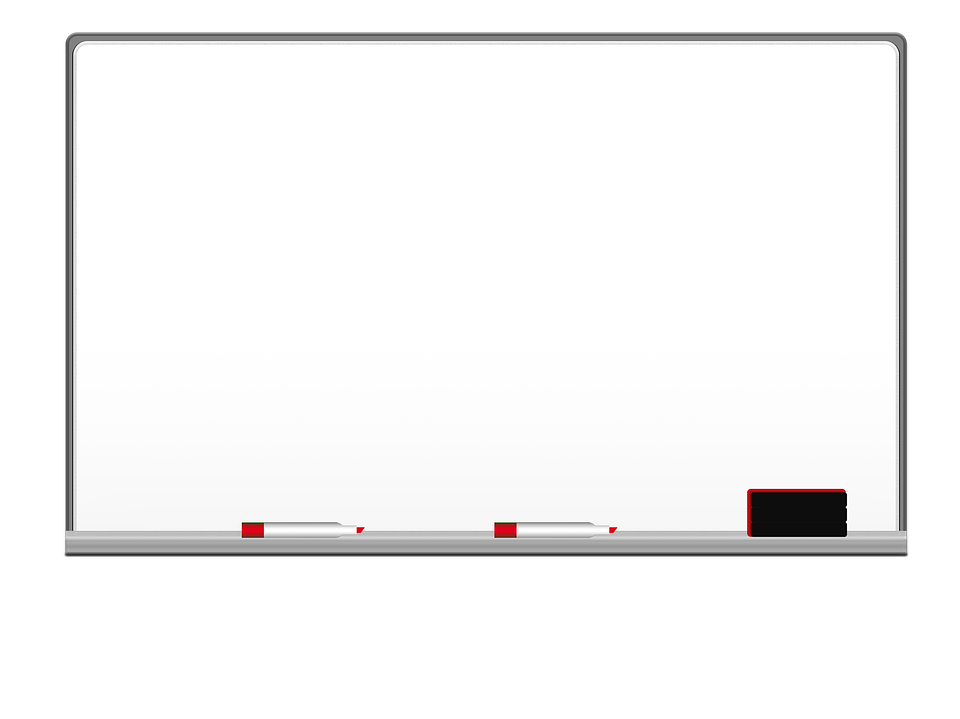 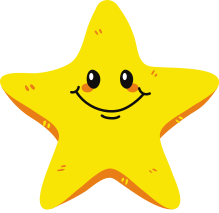 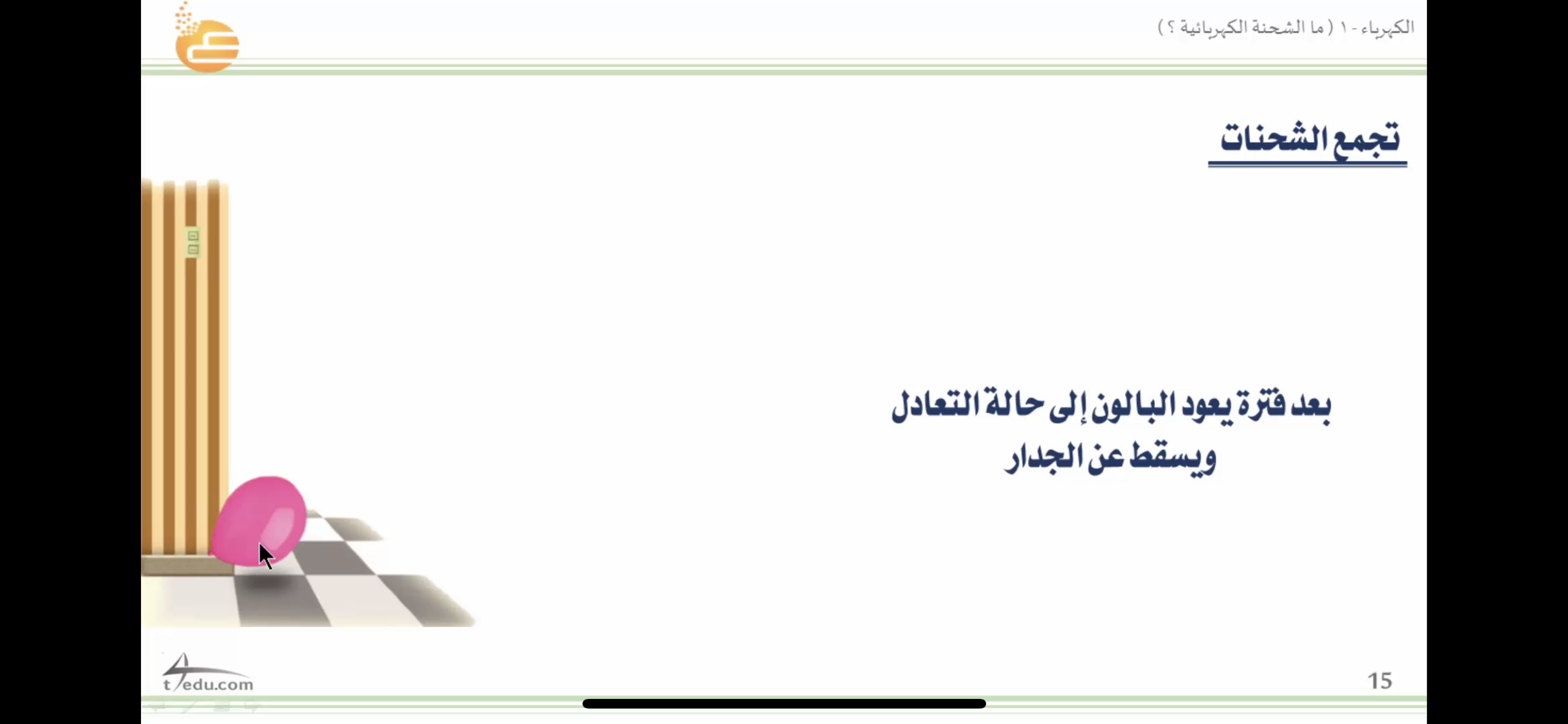 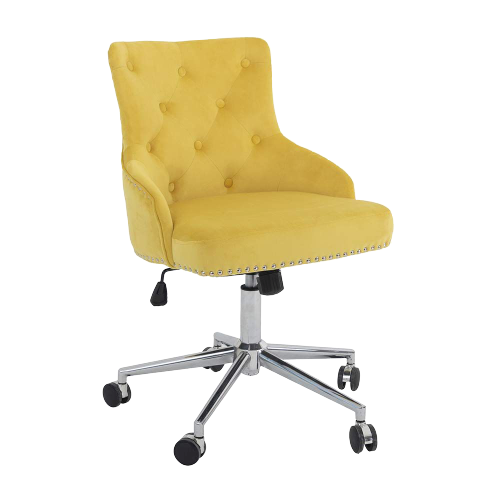 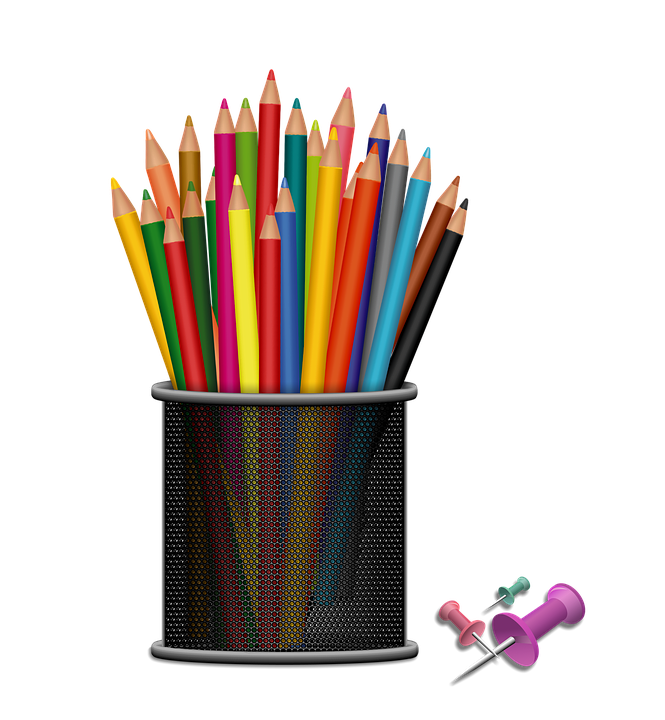 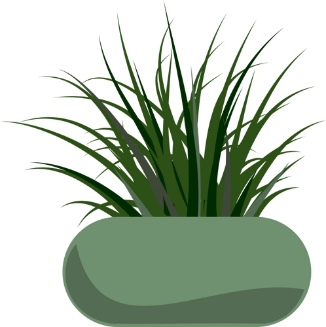 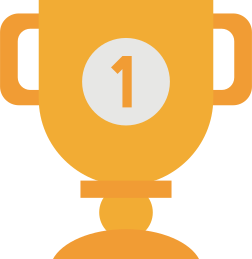 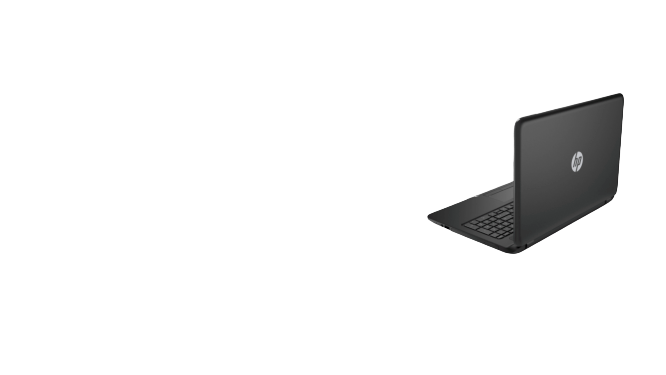 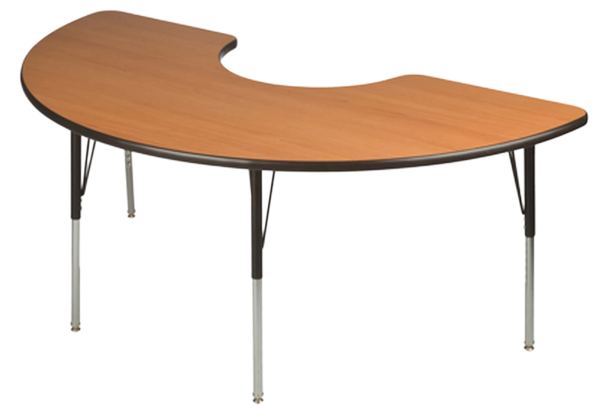 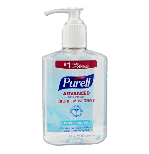 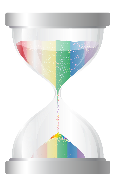 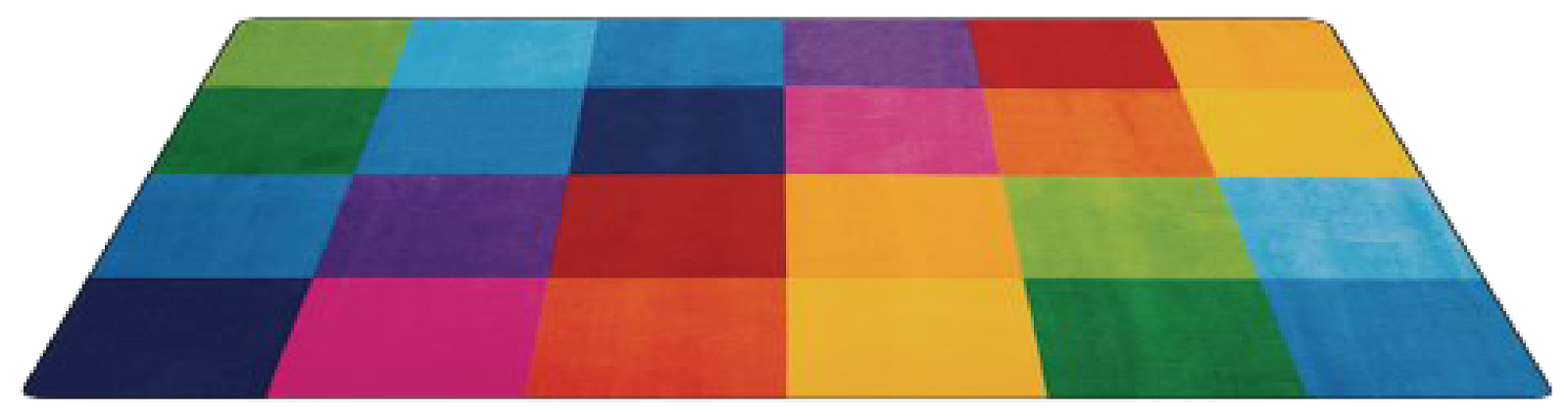 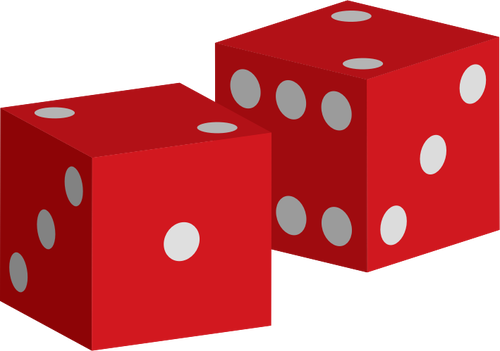 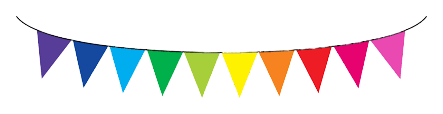 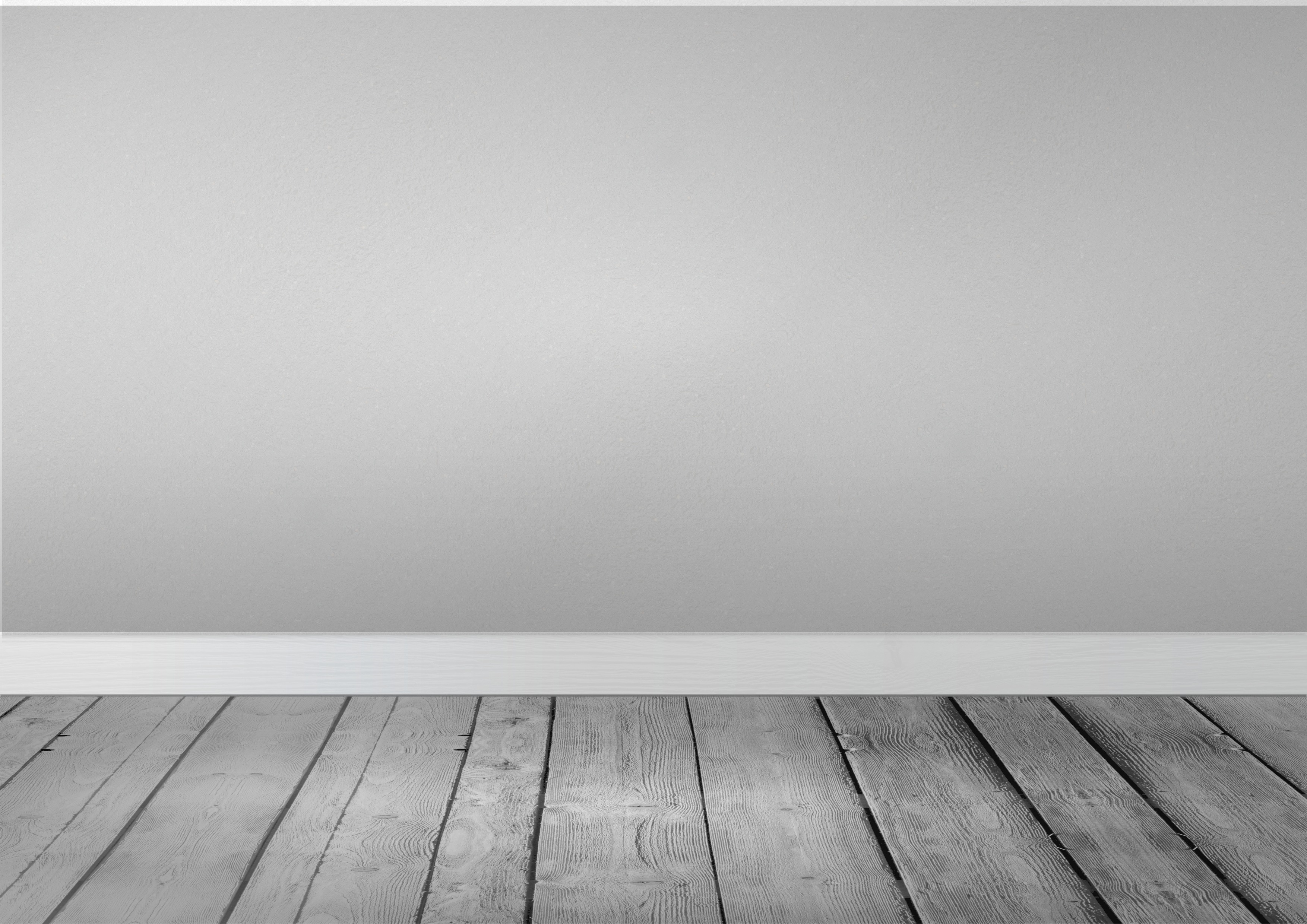 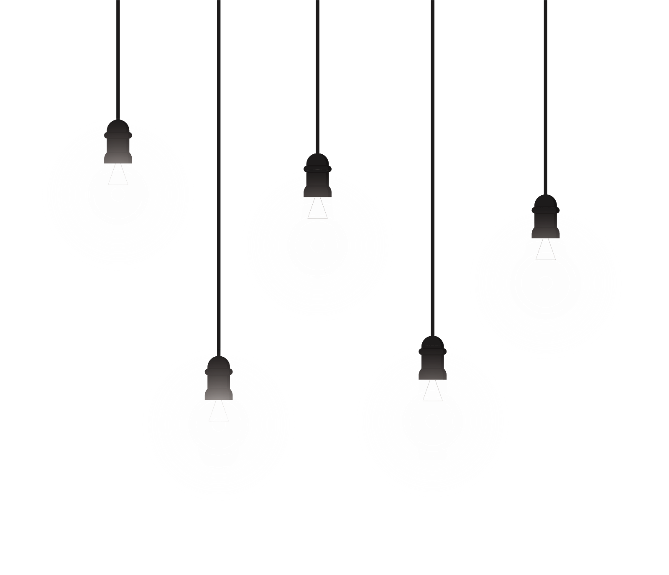 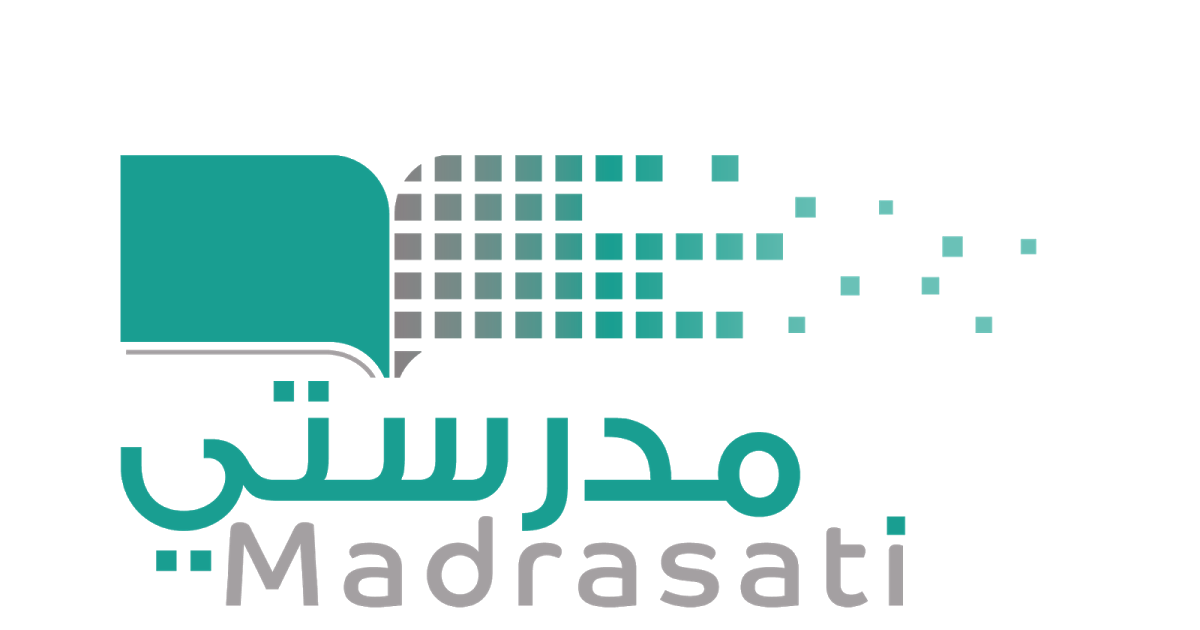 خبرات 
سابقة
التقويم
الشرح
اسكشف
التهيئة
الواجب
الاهداف
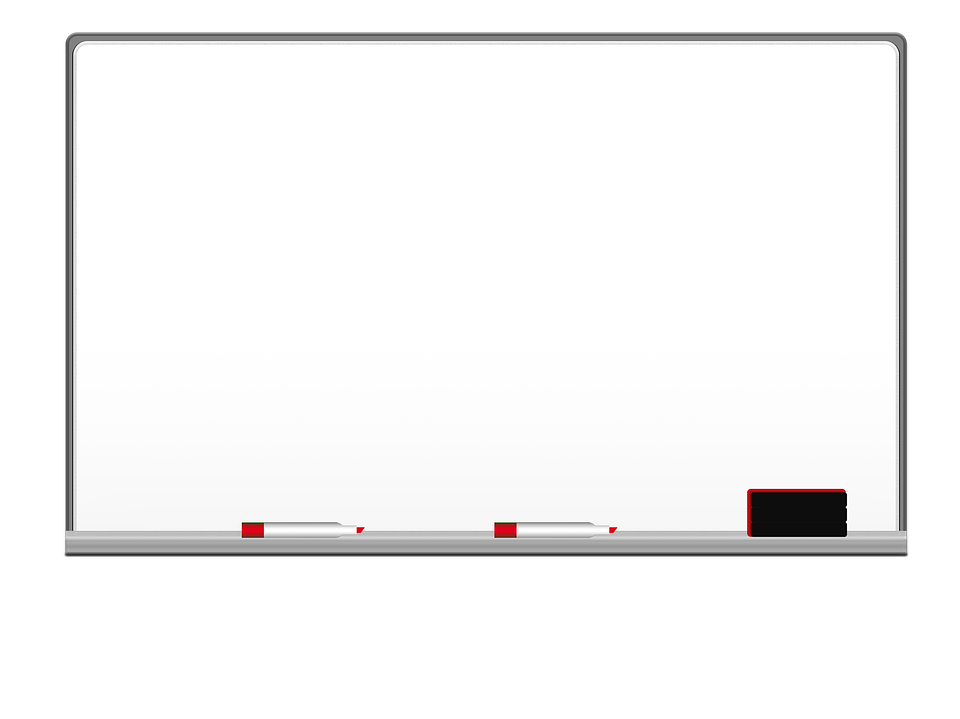 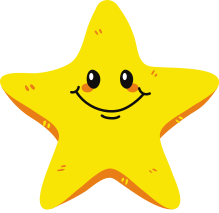 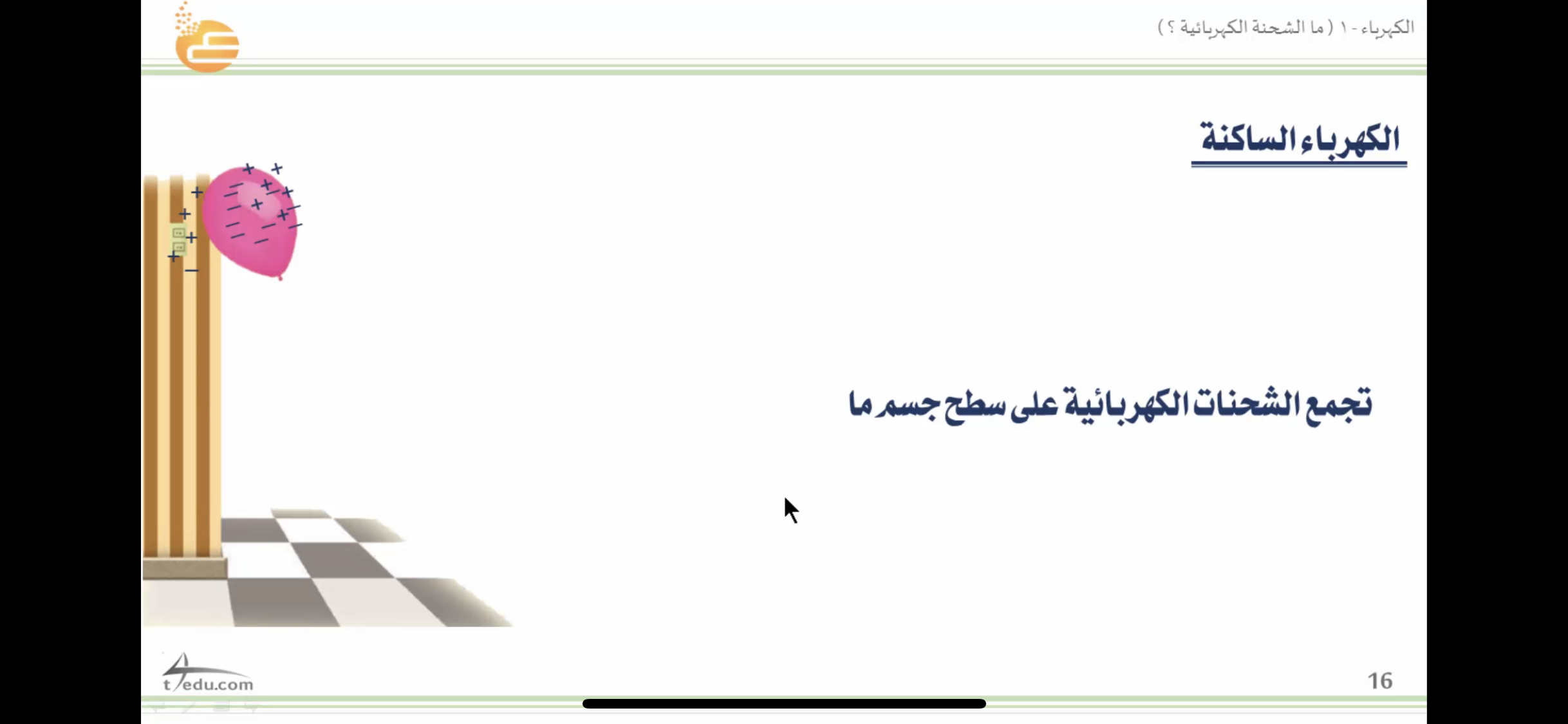 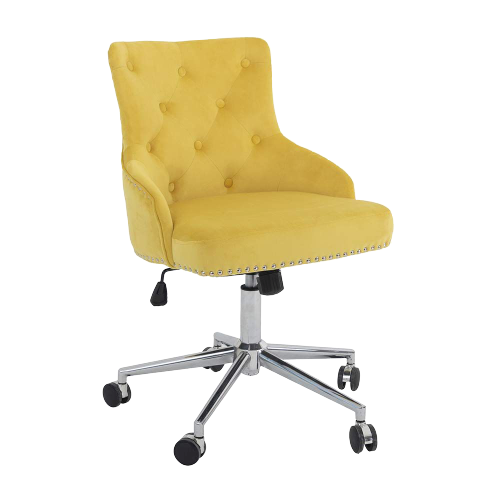 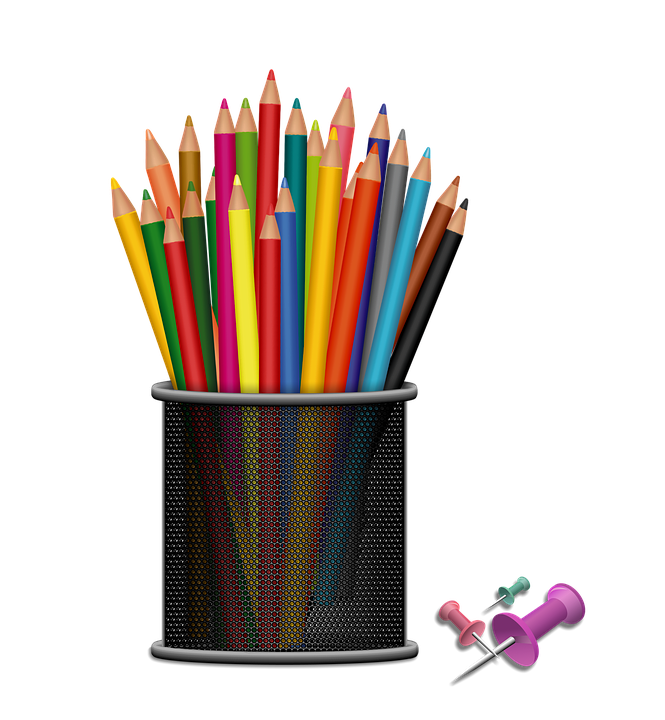 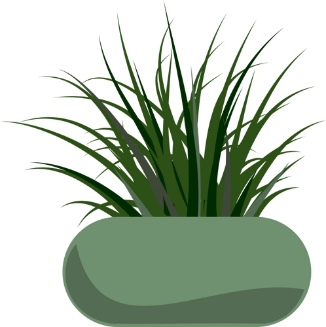 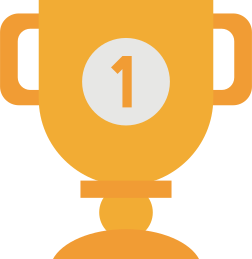 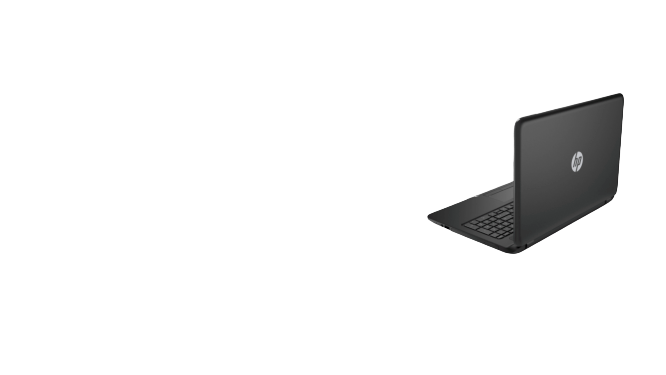 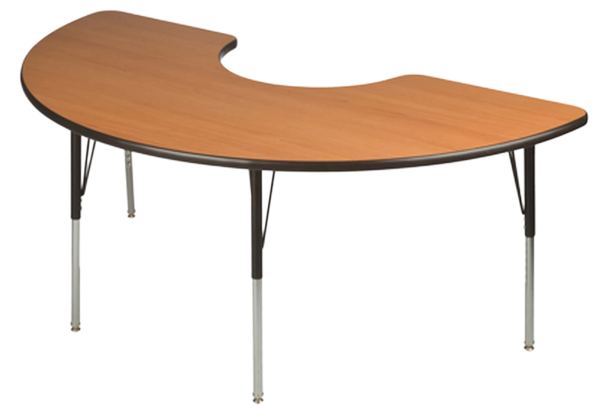 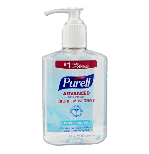 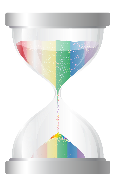 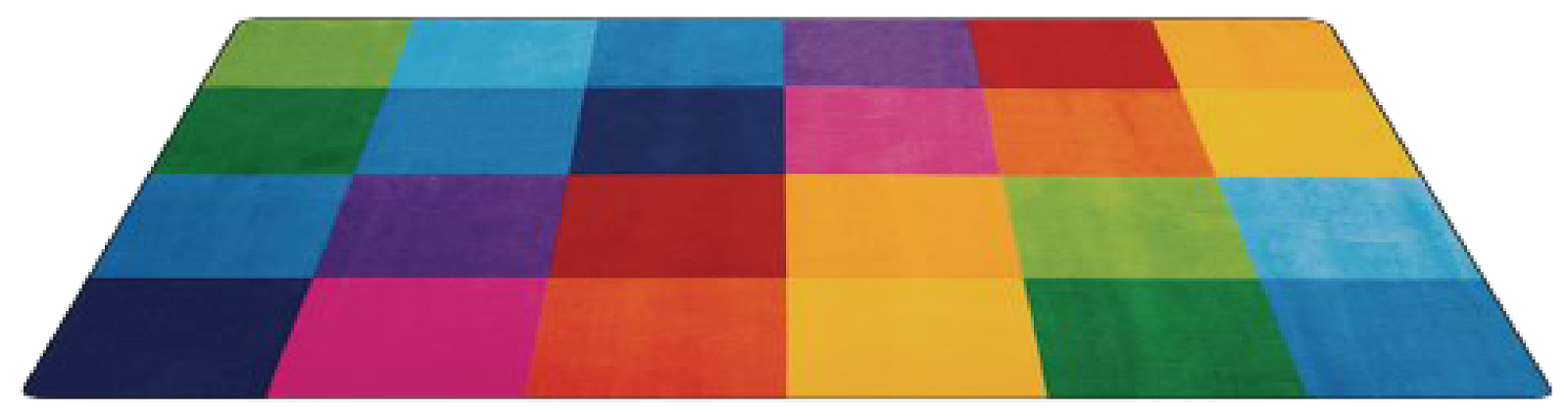 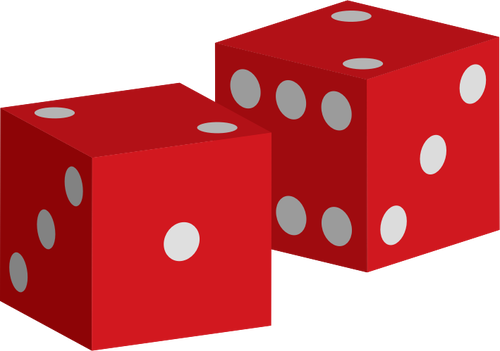 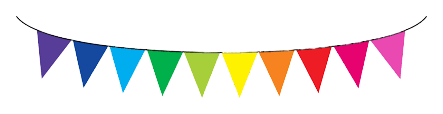 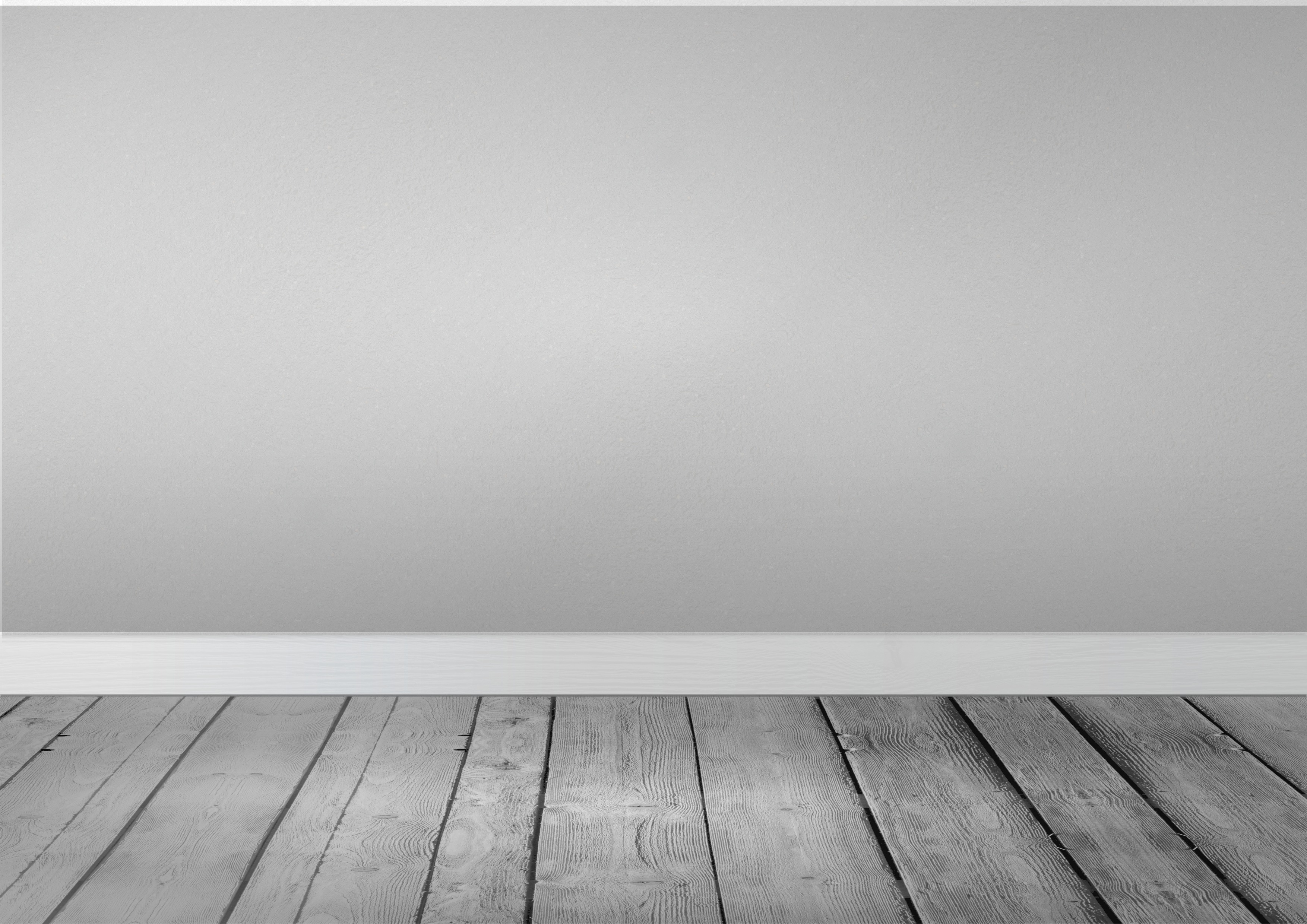 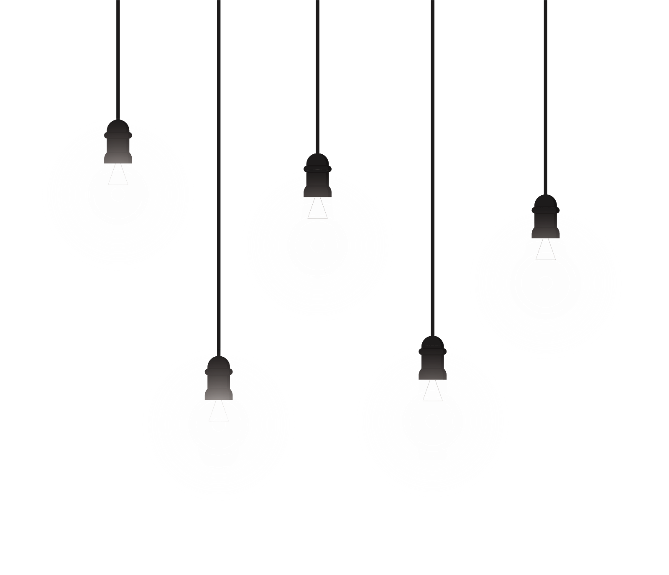 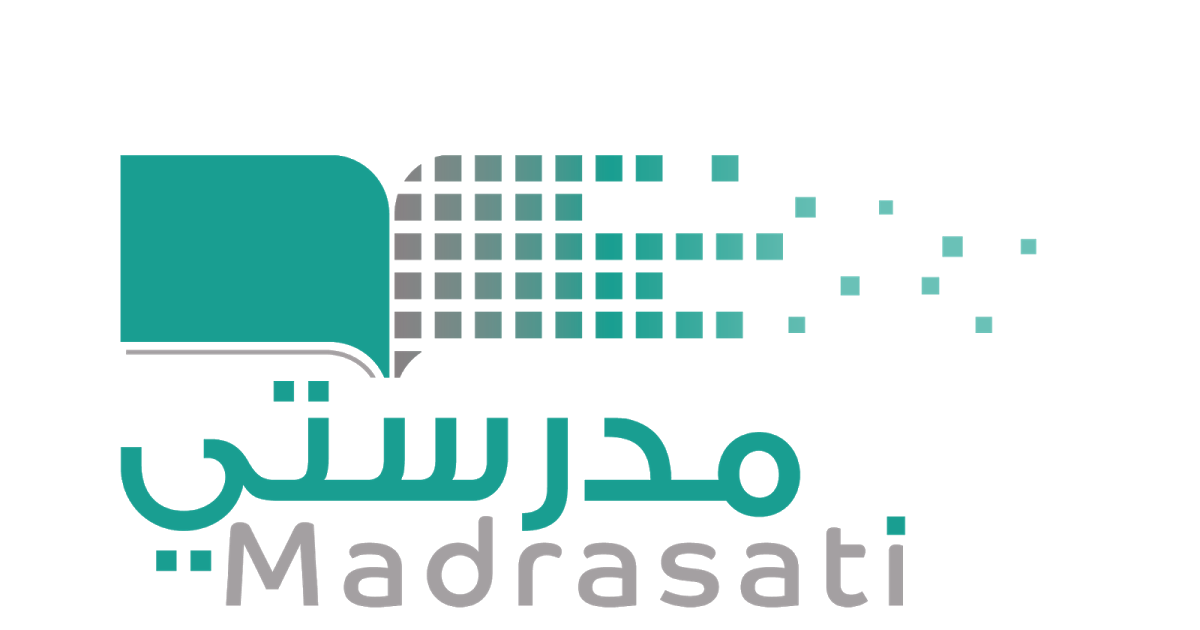 خبرات 
سابقة
التقويم
الشرح
اسكشف
التهيئة
الواجب
الاهداف
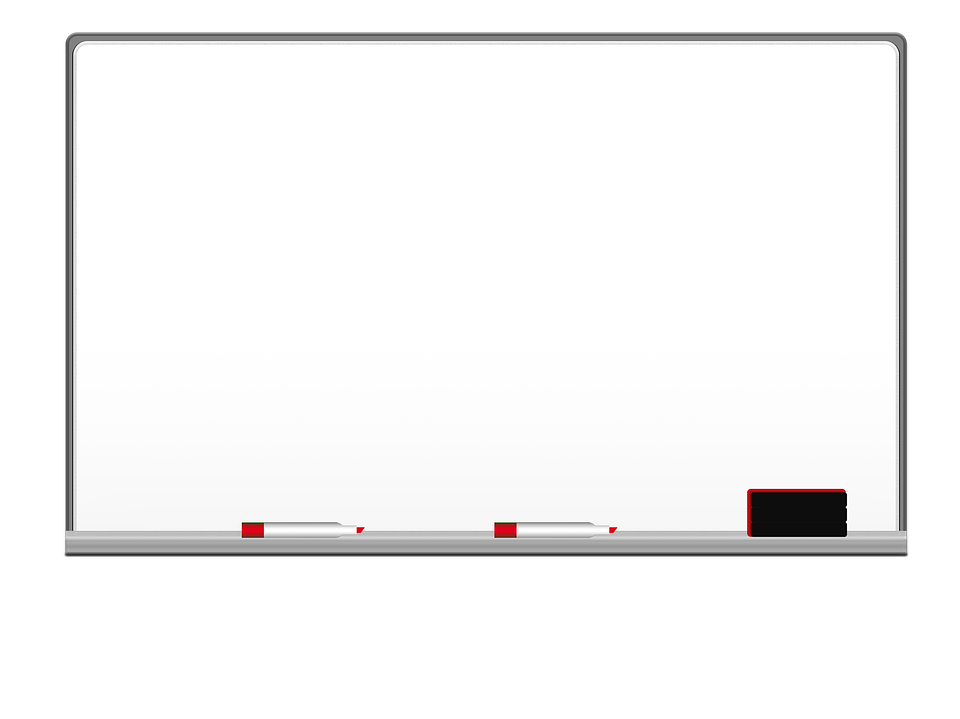 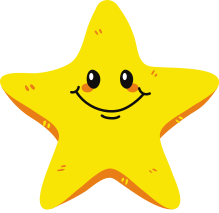 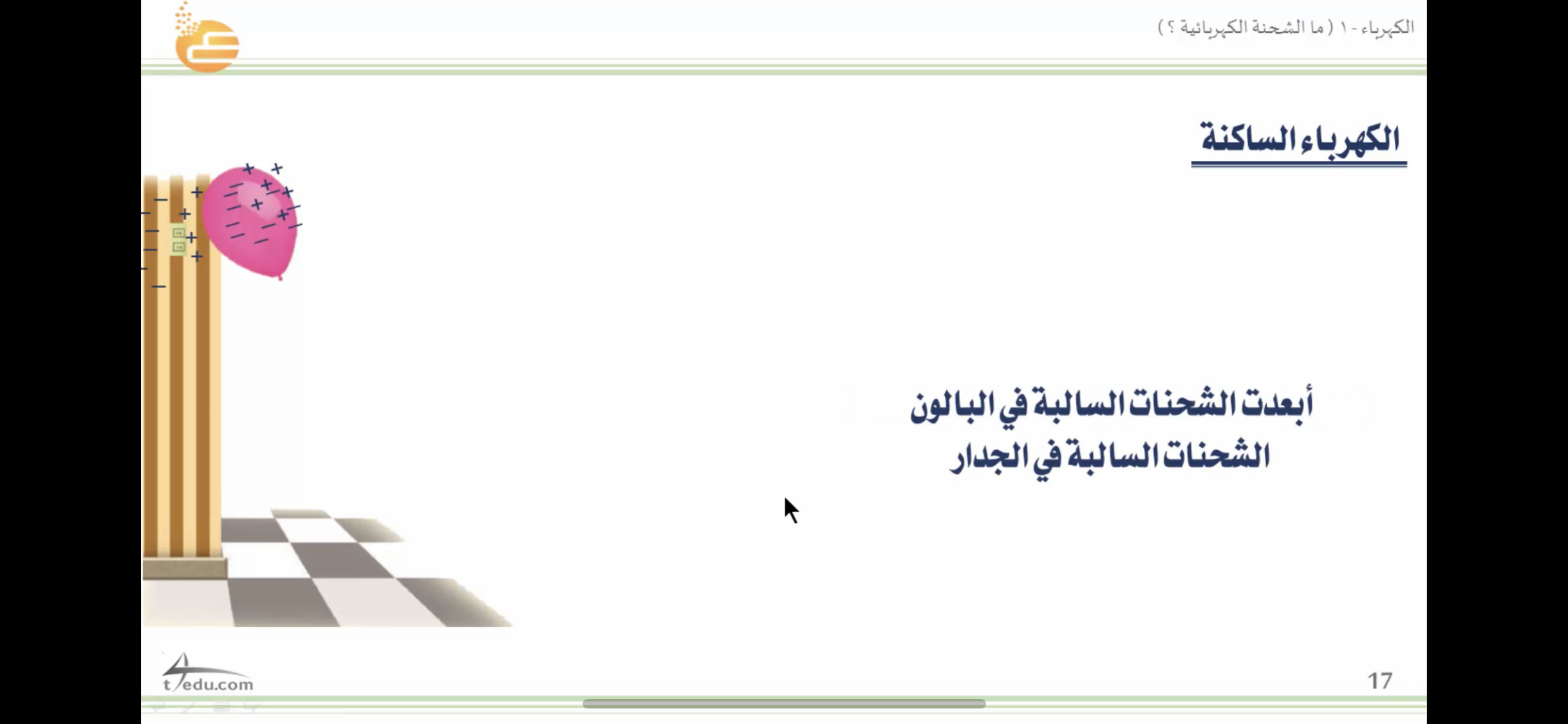 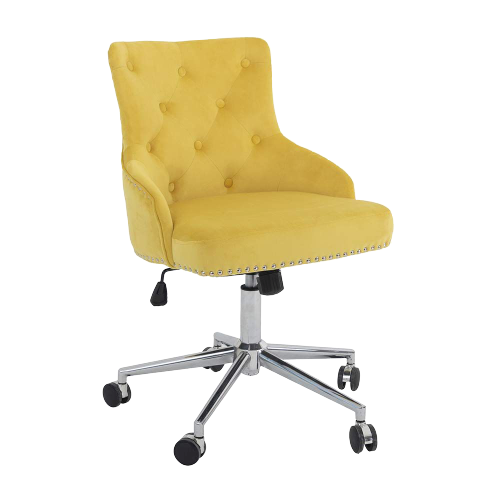 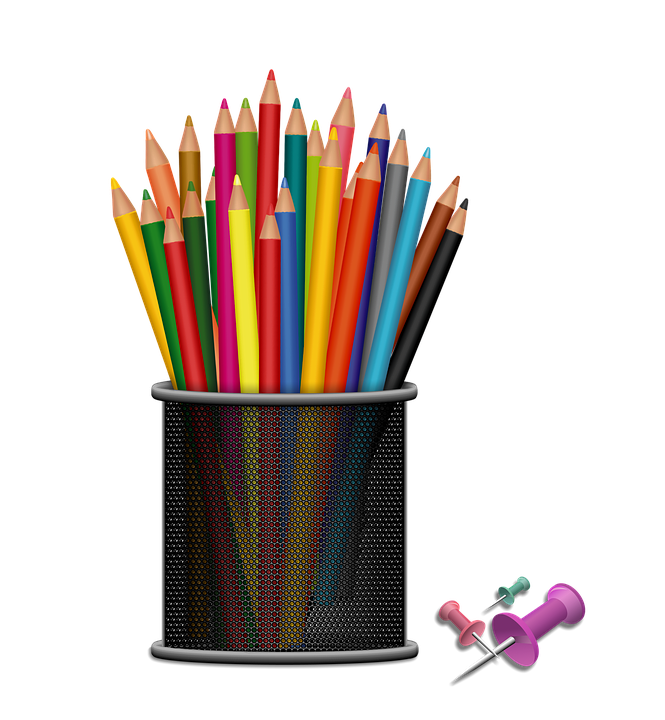 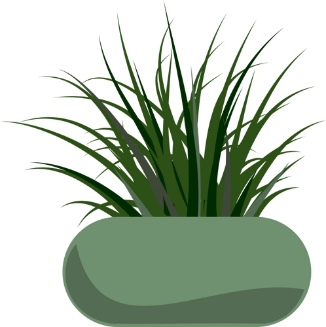 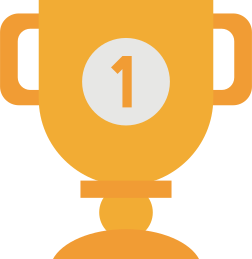 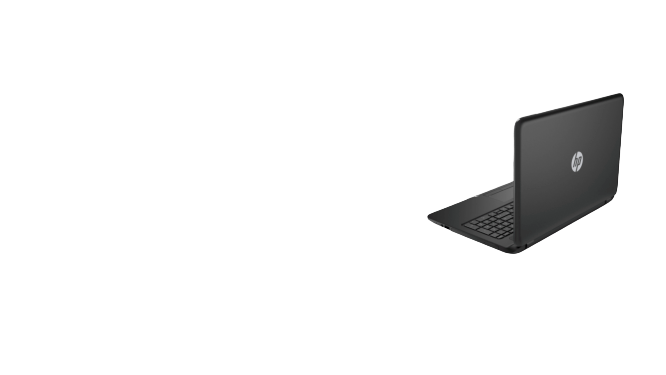 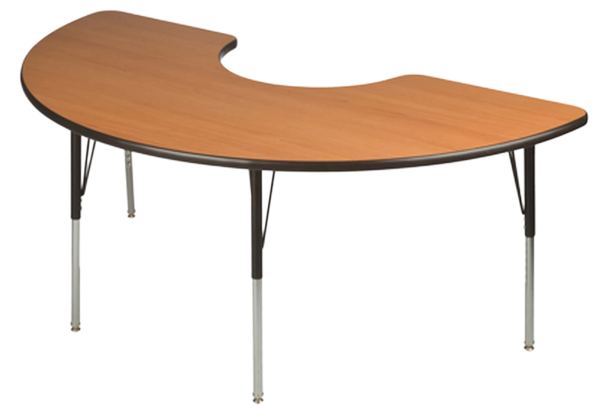 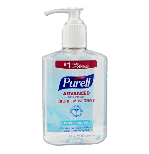 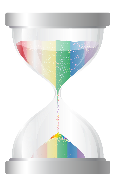 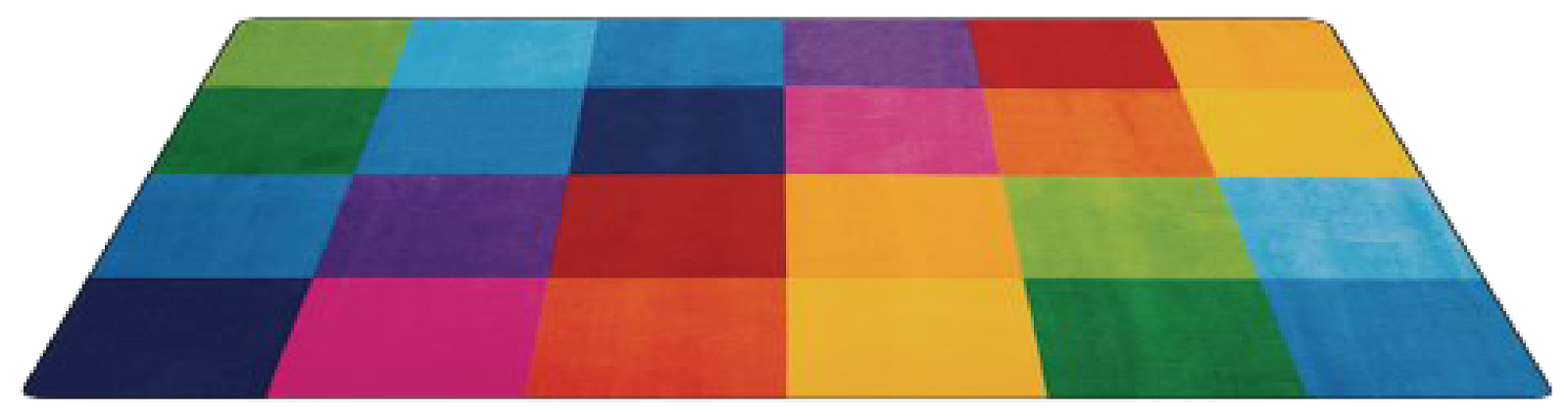 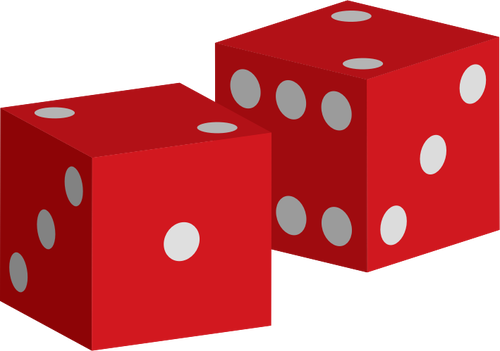 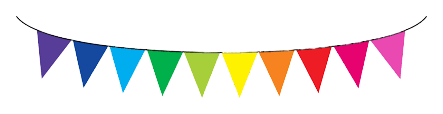 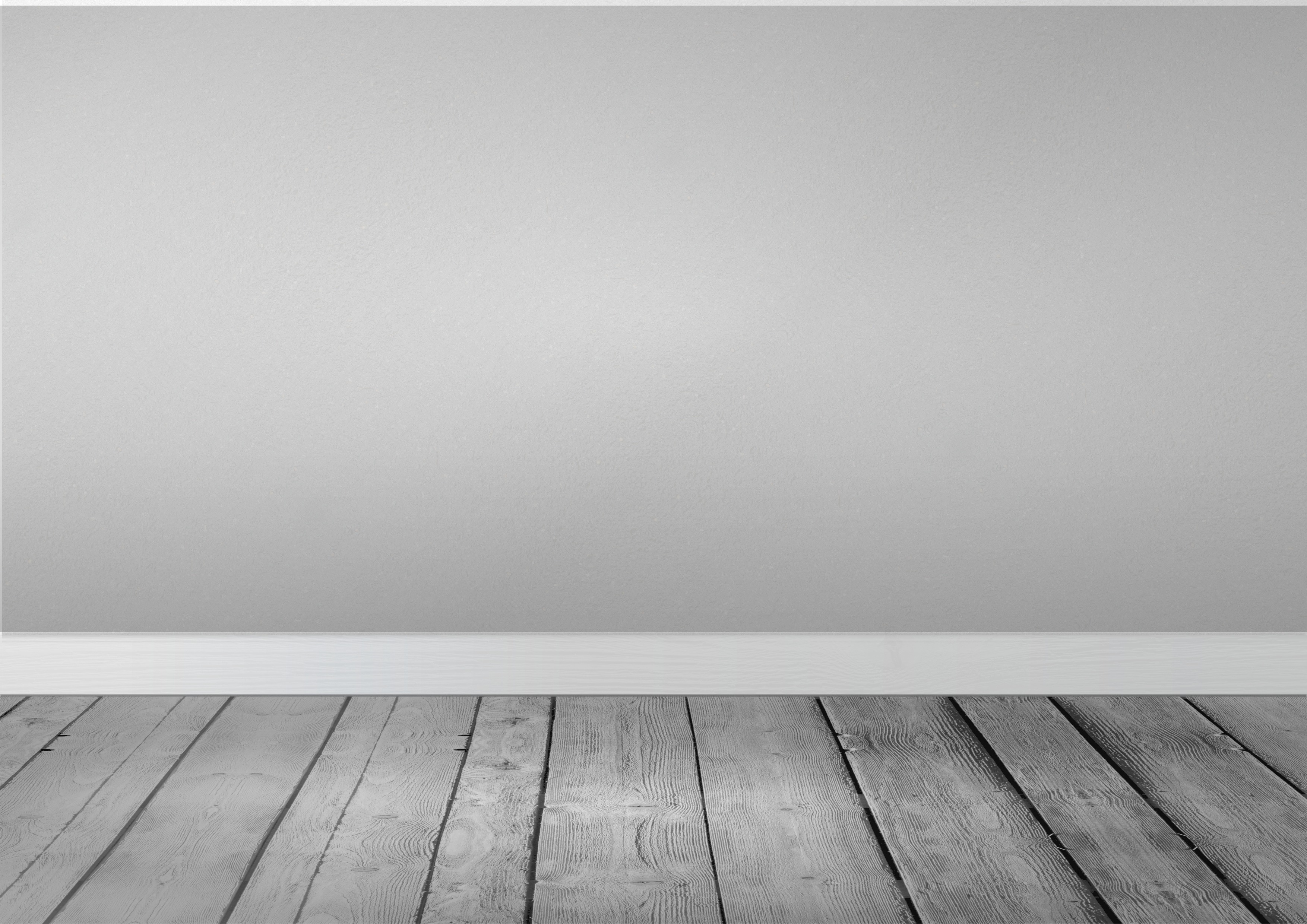 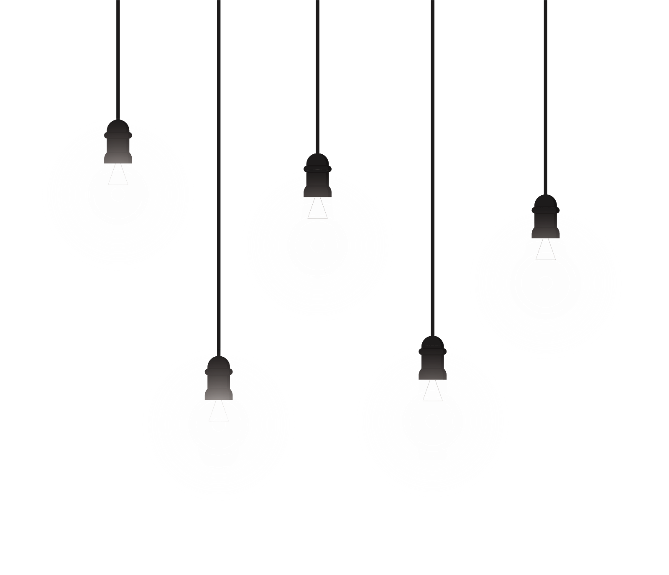 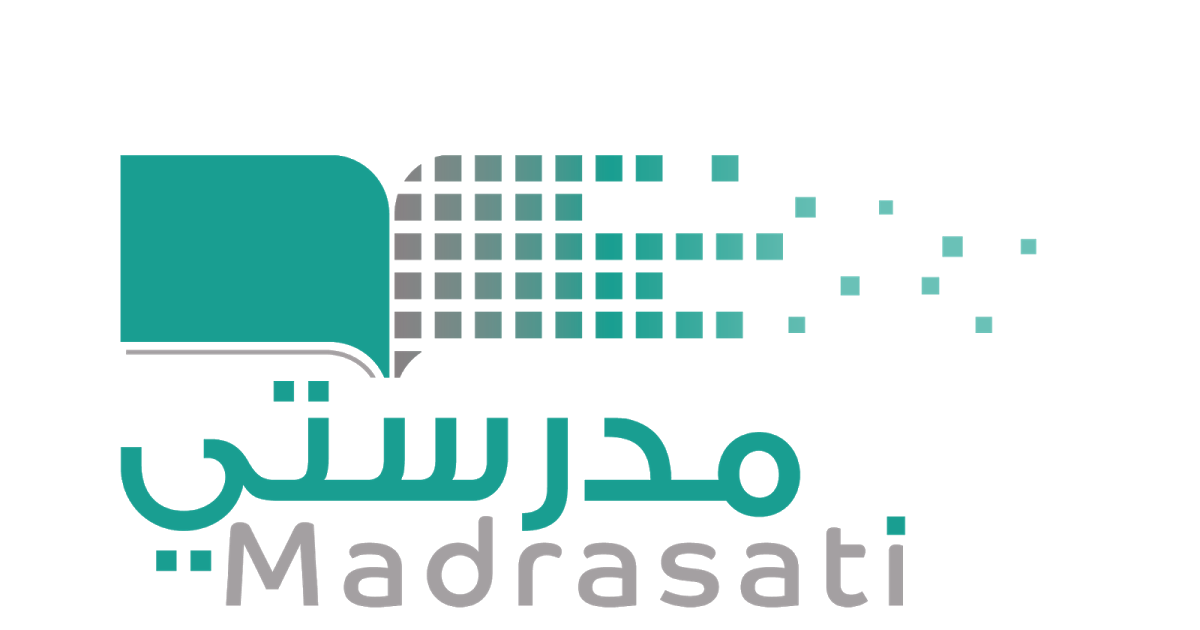 خبرات 
سابقة
التقويم
الشرح
اسكشف
التهيئة
الواجب
الاهداف
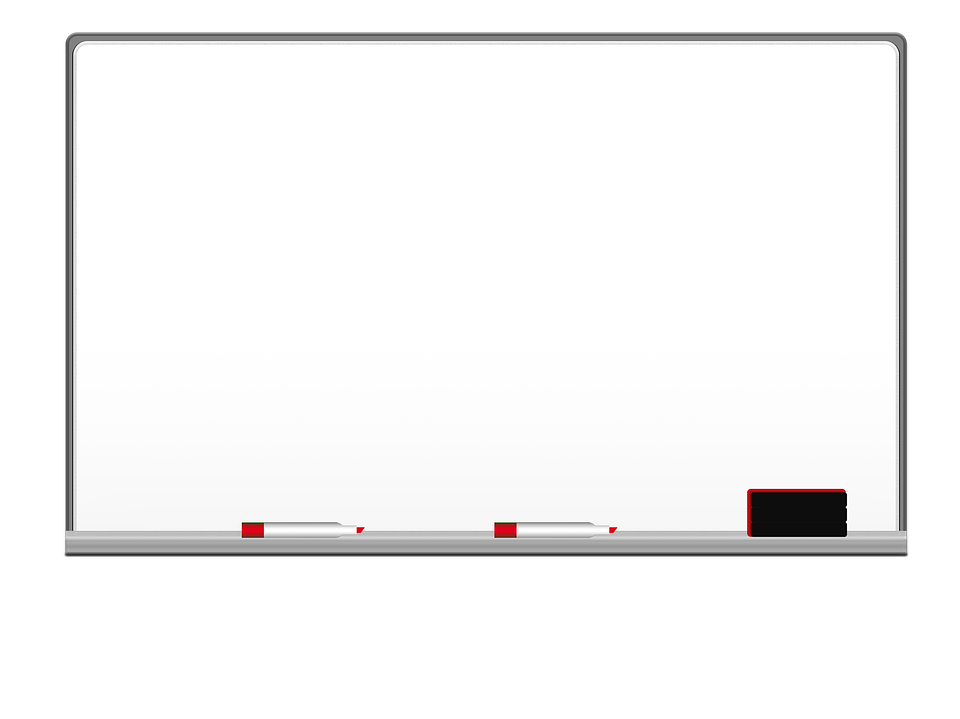 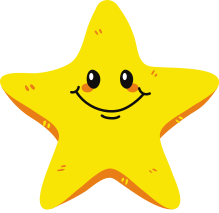 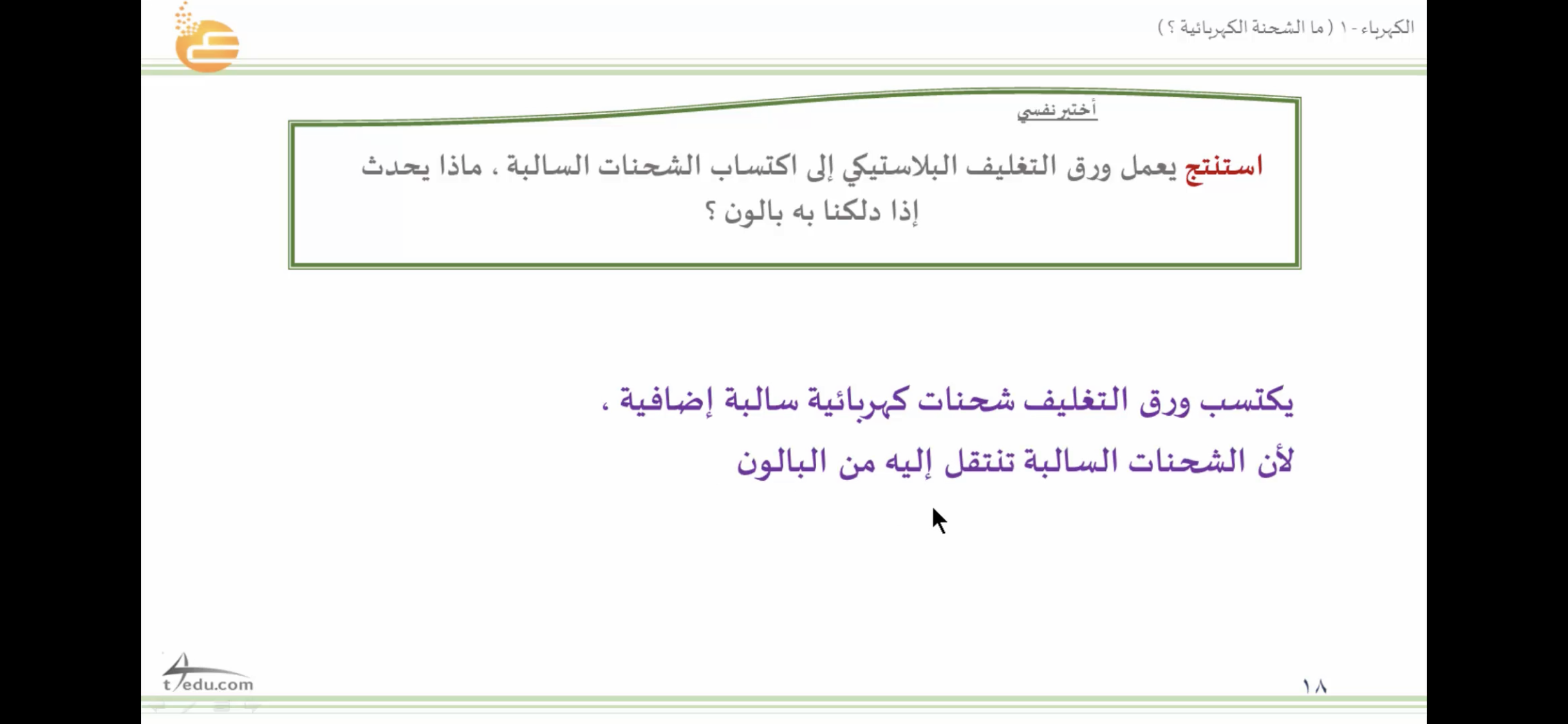 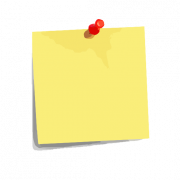 اختبر نفسي  
صفحة ١٢١
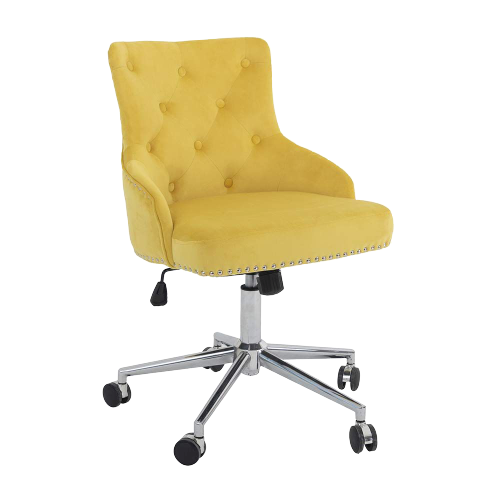 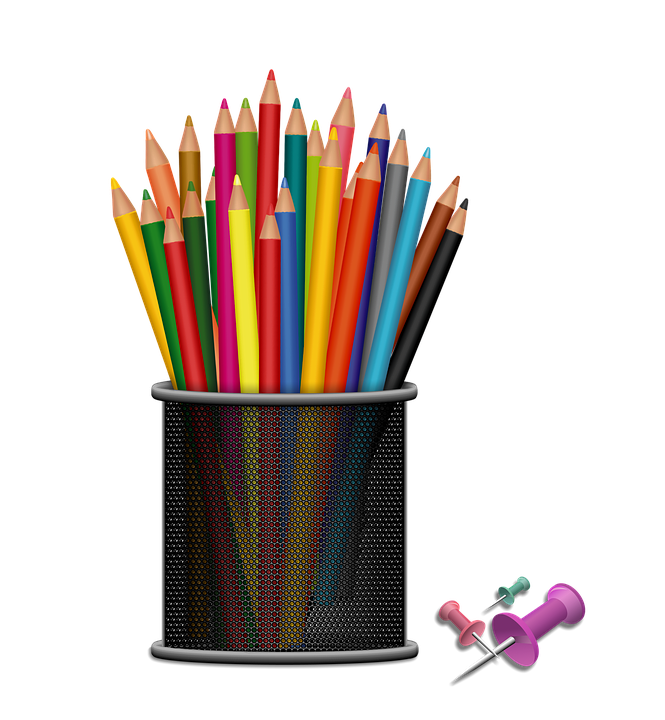 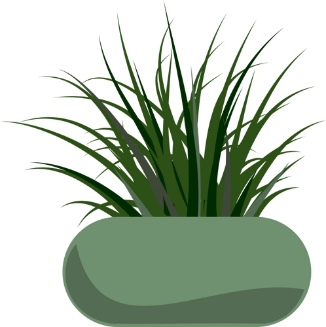 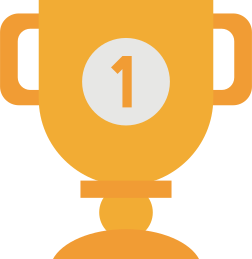 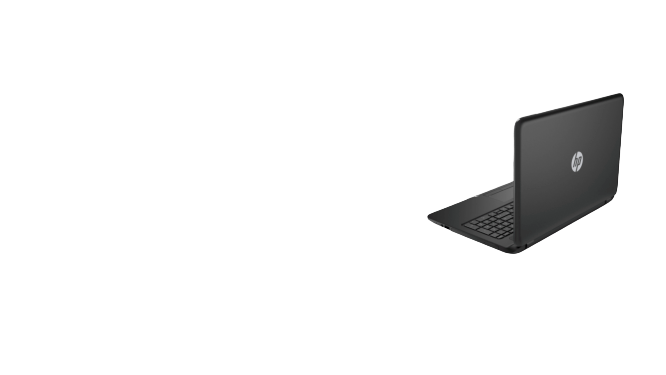 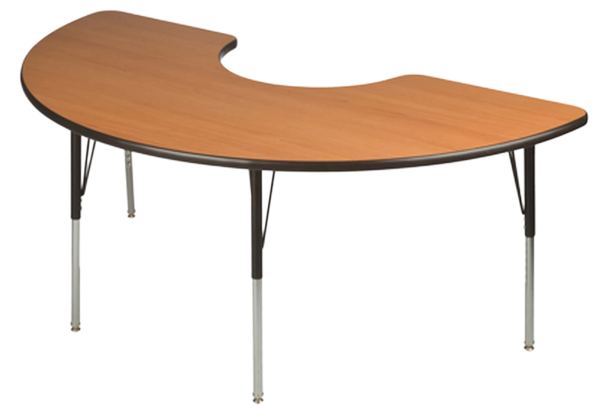 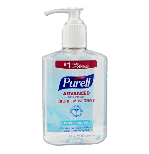 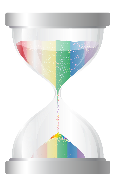 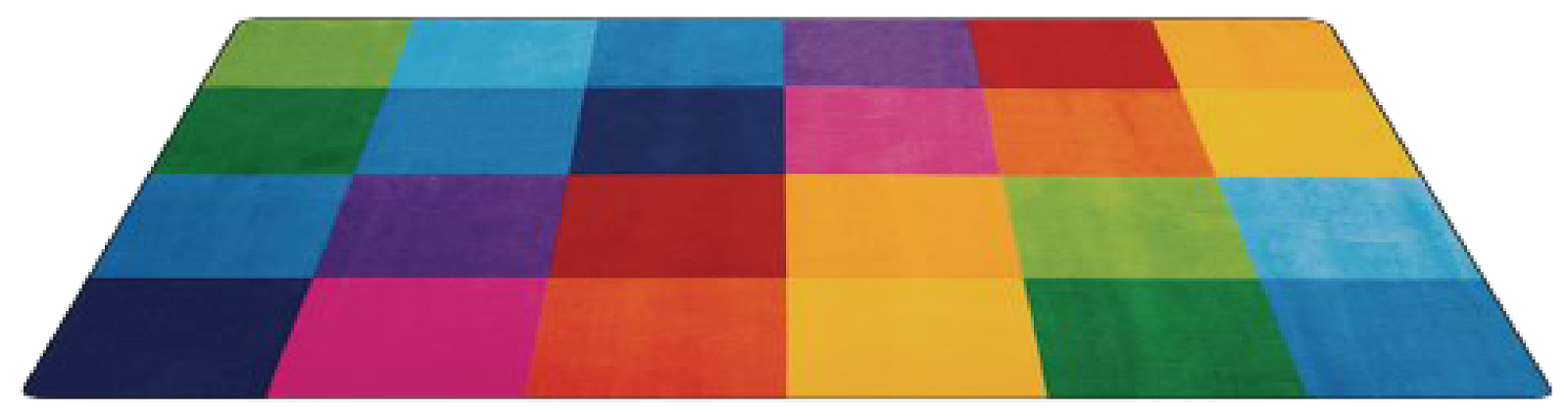 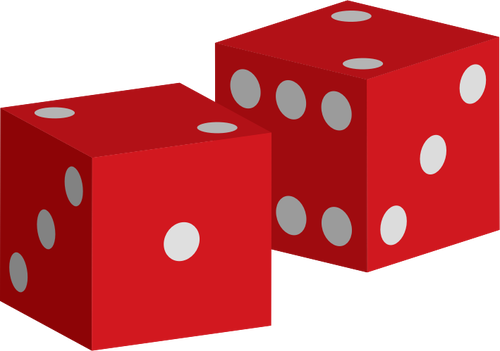 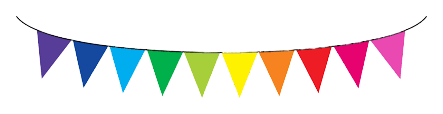 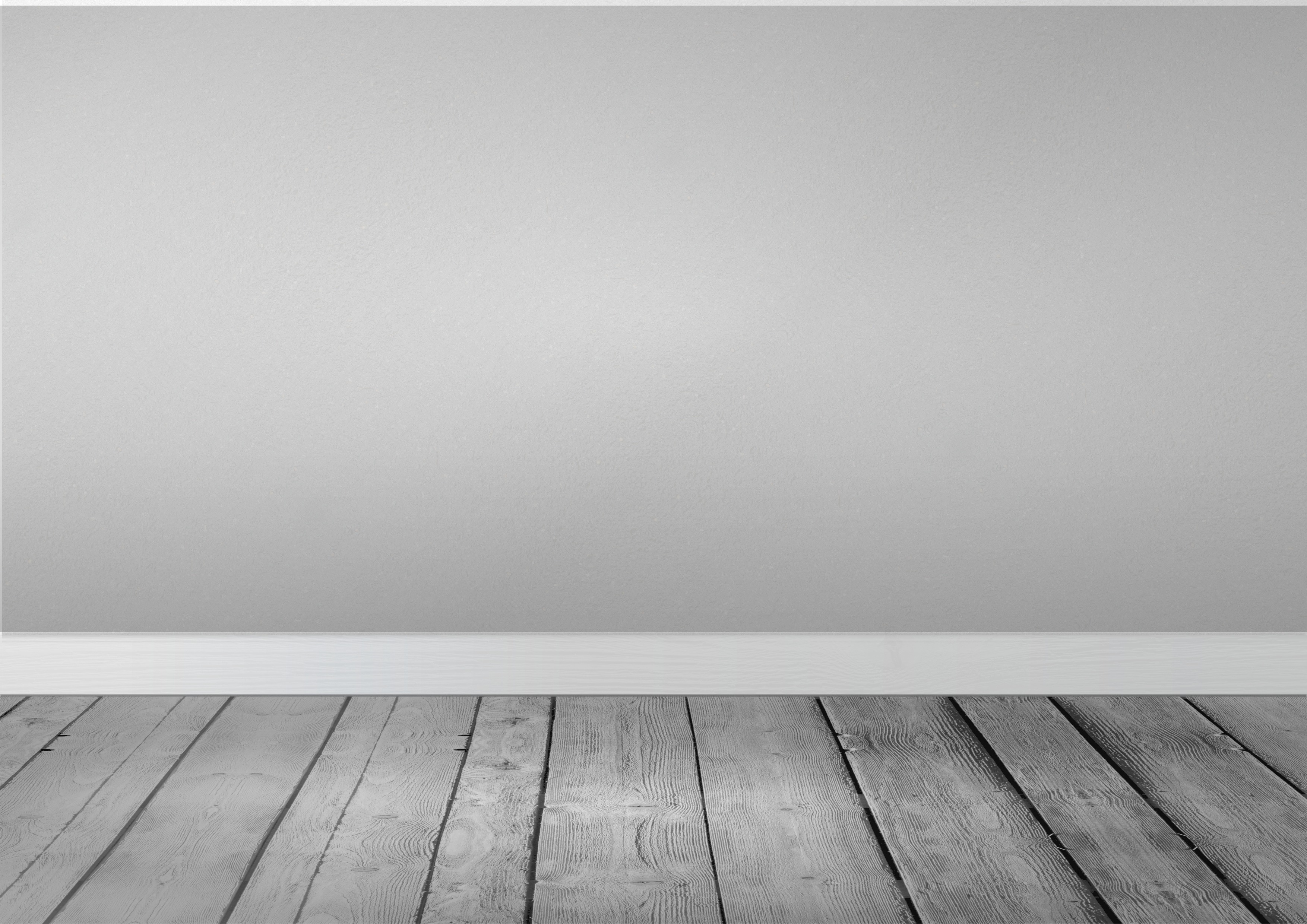 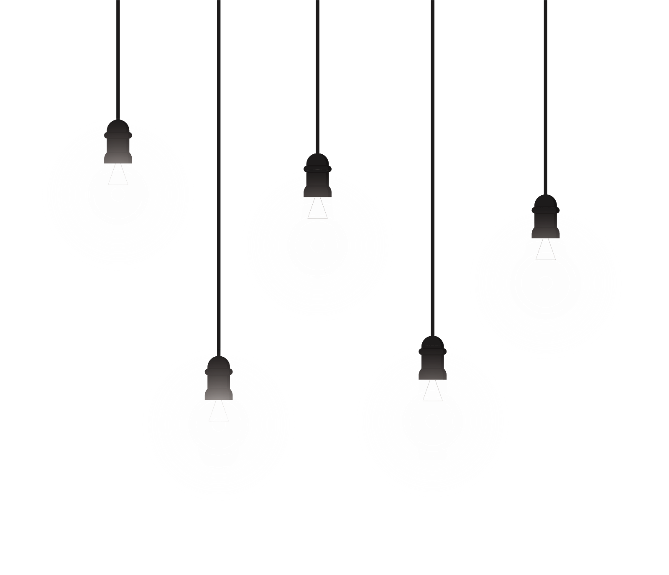 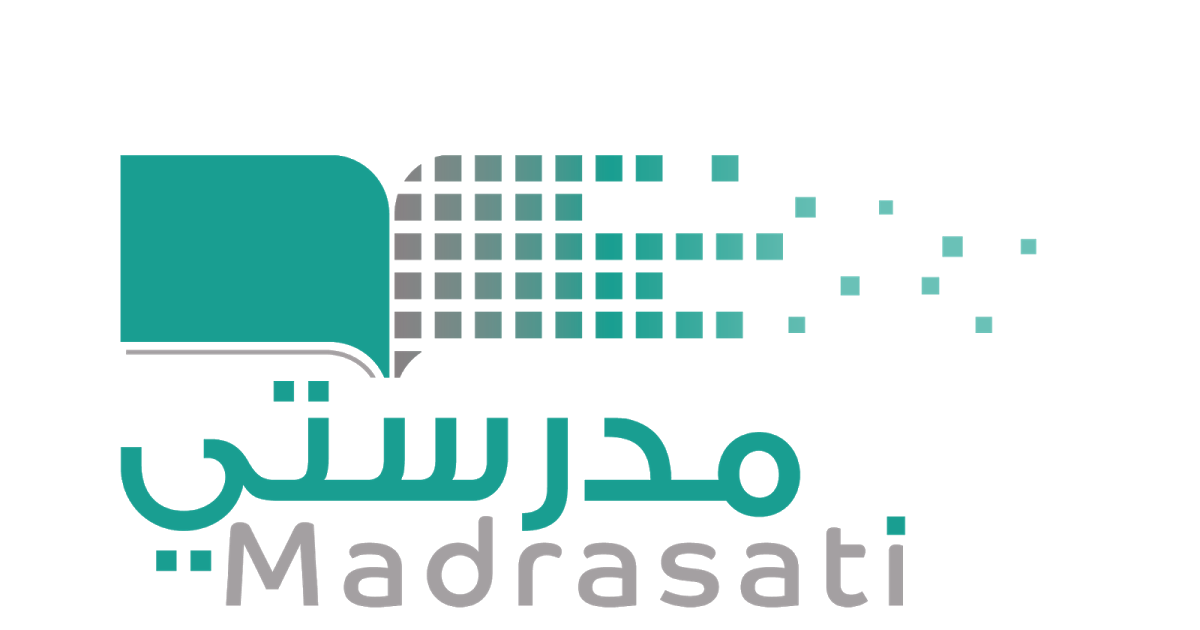 خبرات 
سابقة
التقويم
الشرح
اسكشف
التهيئة
الواجب
الاهداف
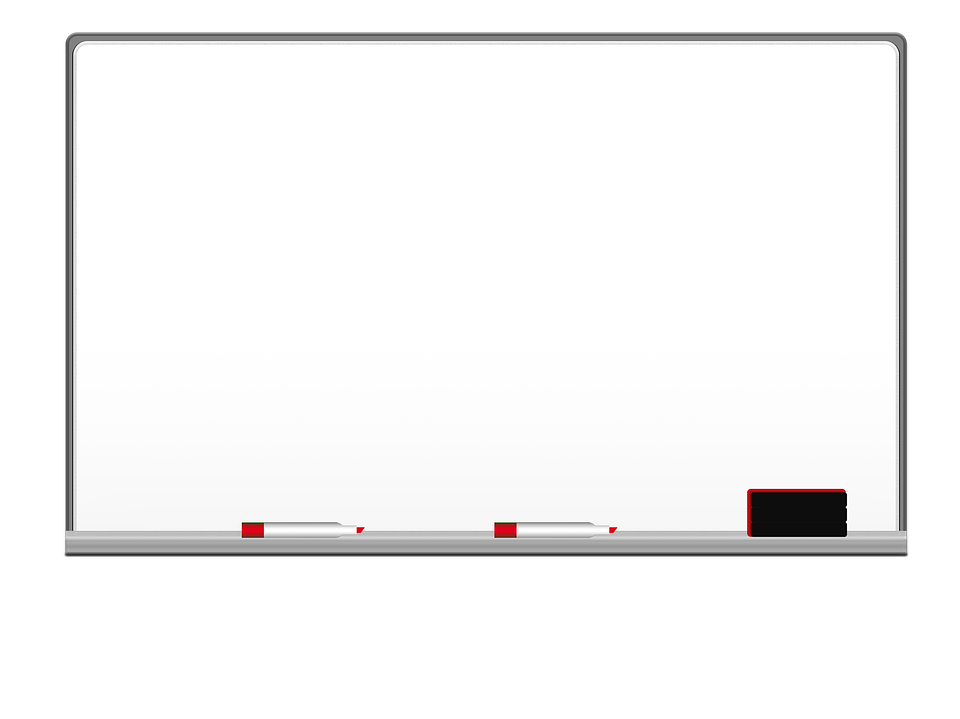 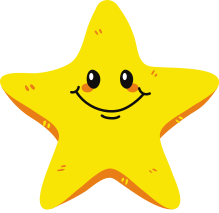 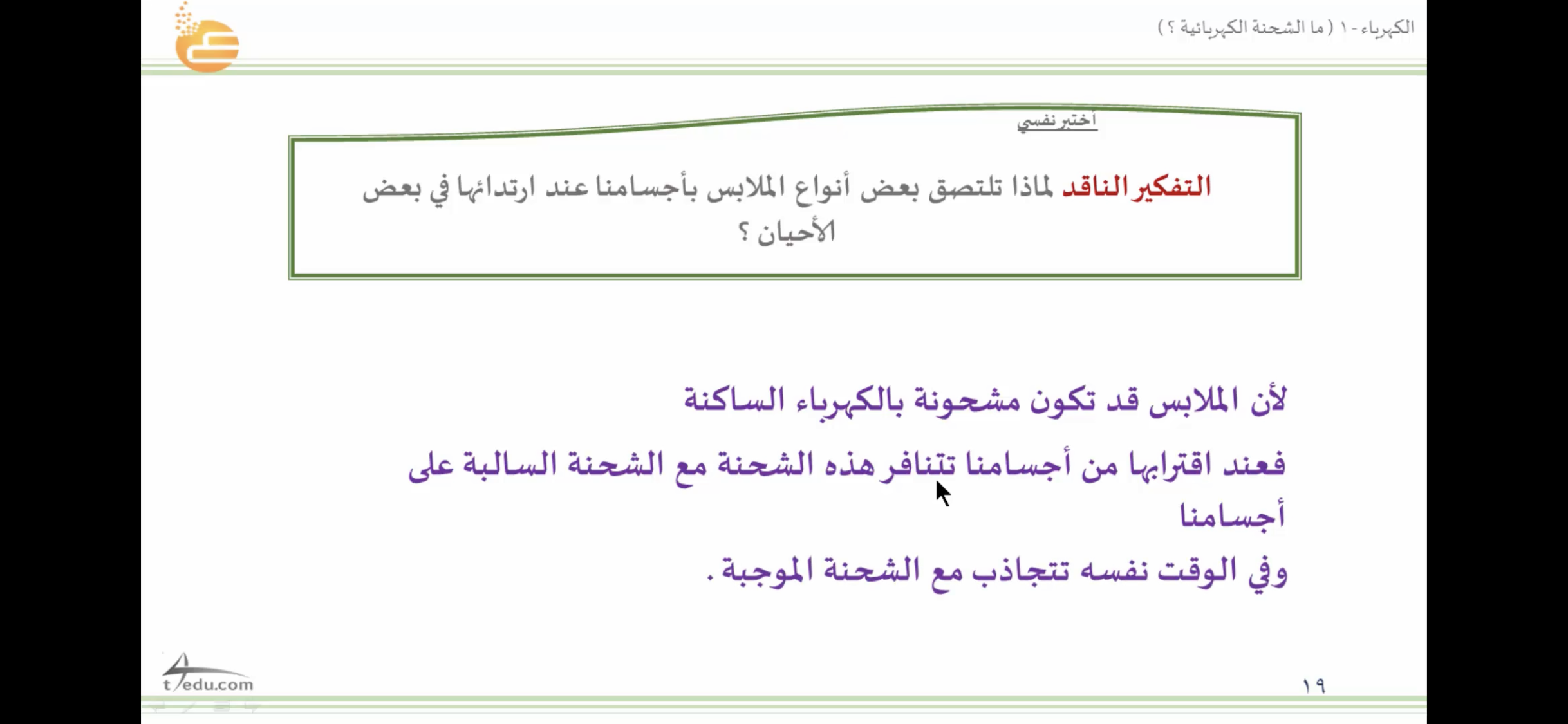 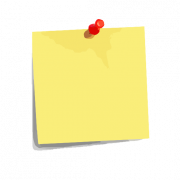 التفكير الناقد   
صفحة ١٢١
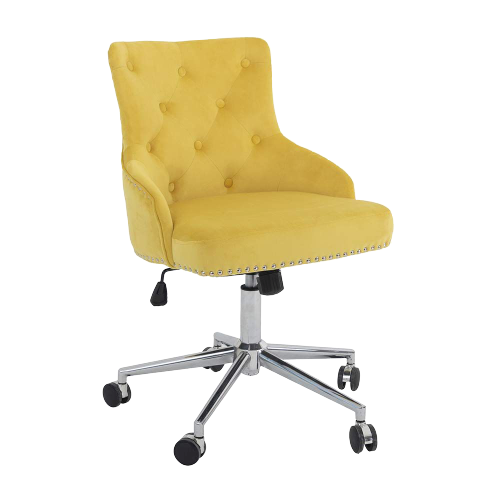 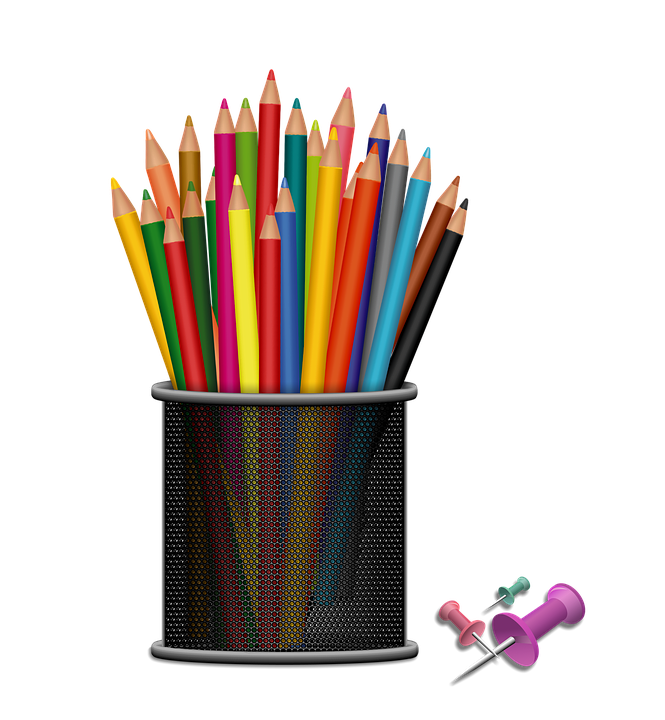 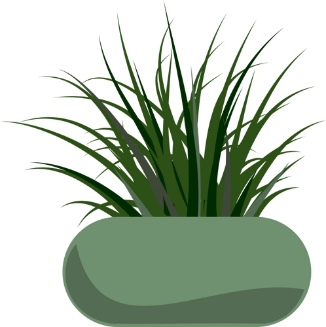 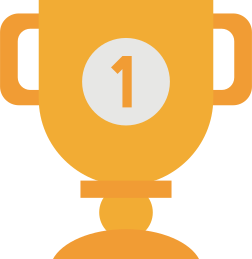 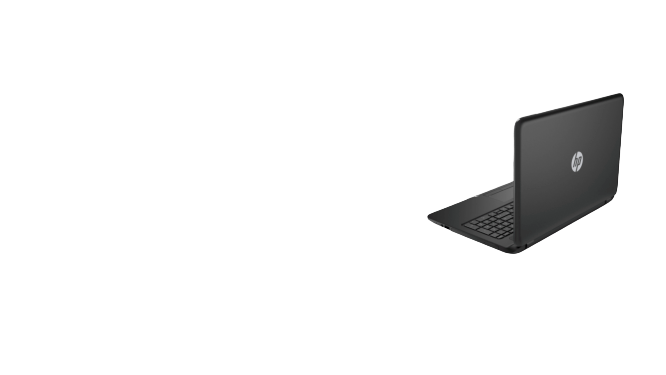 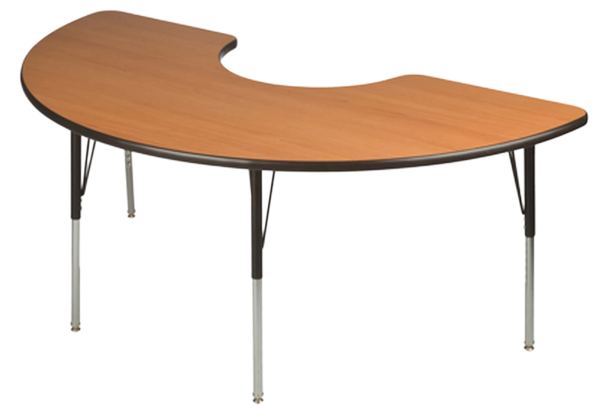 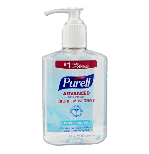 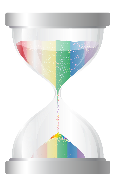 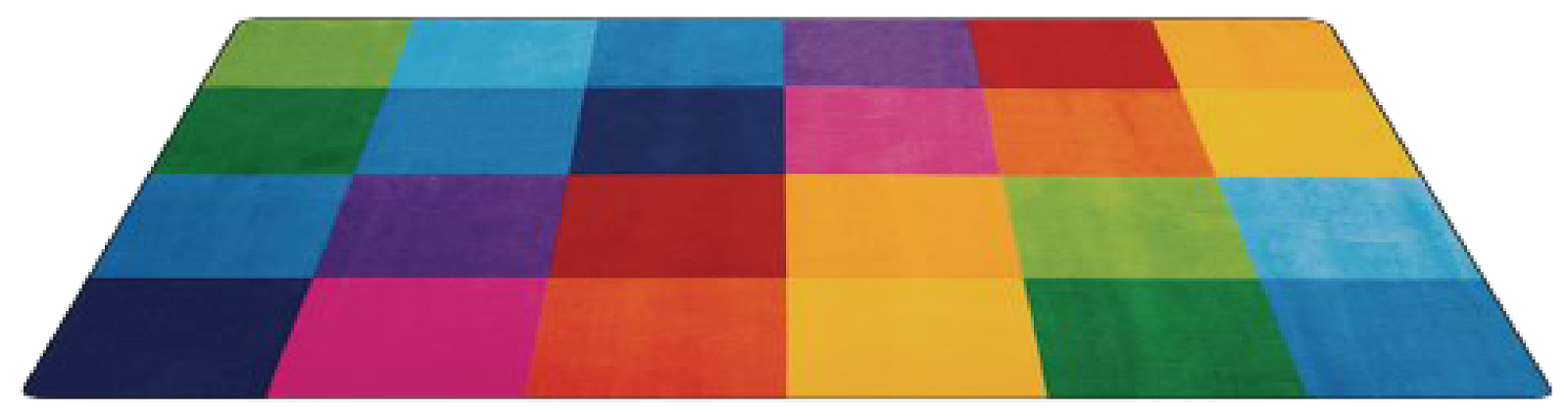 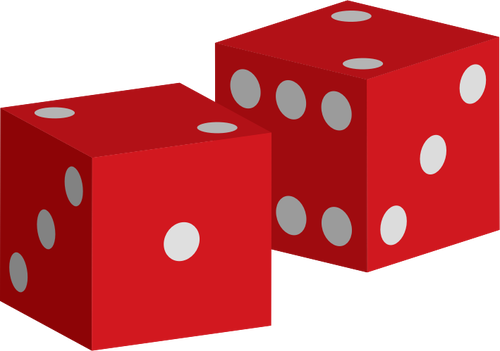 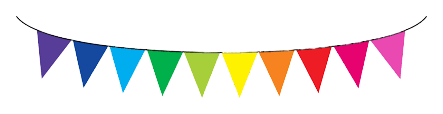 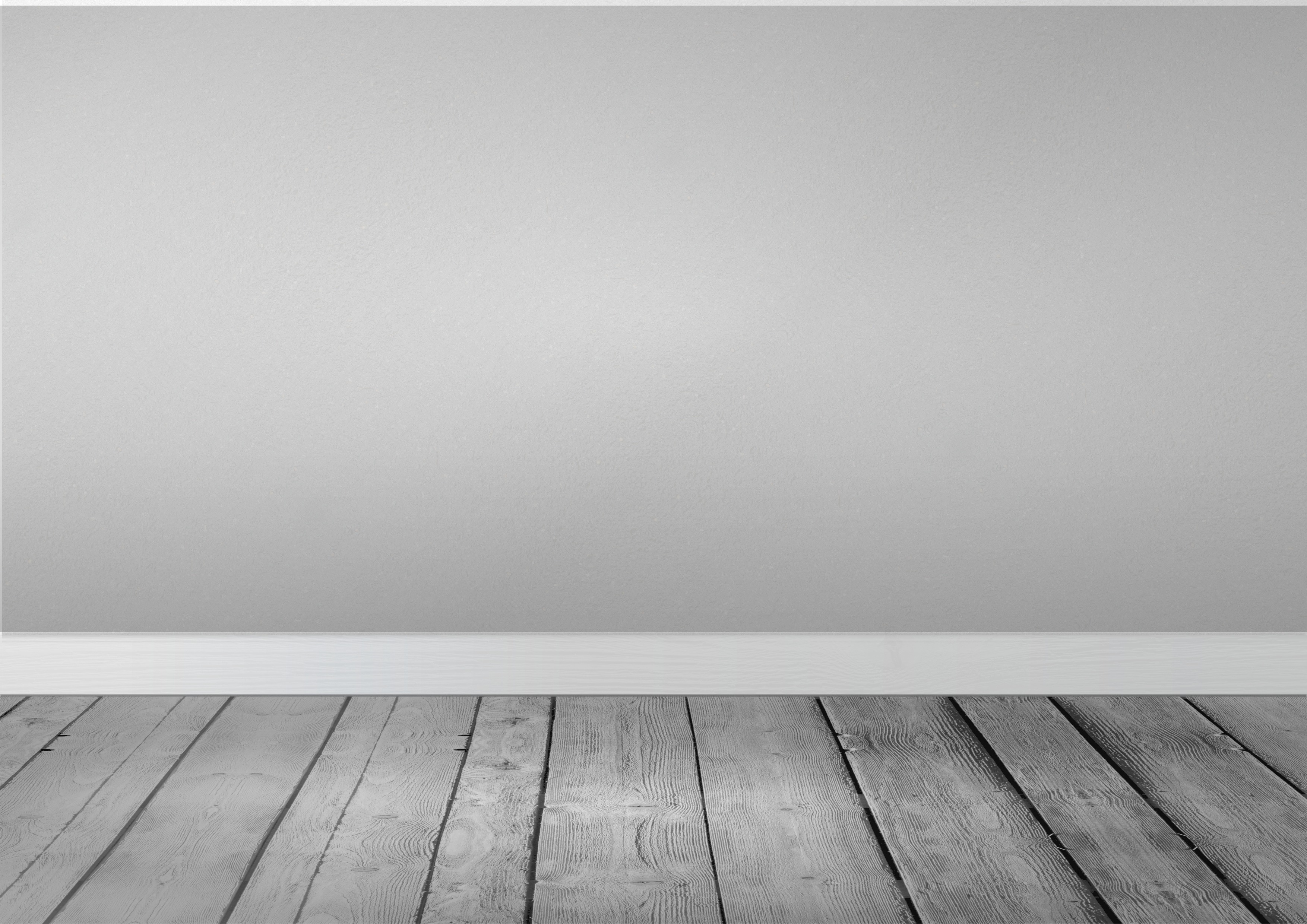 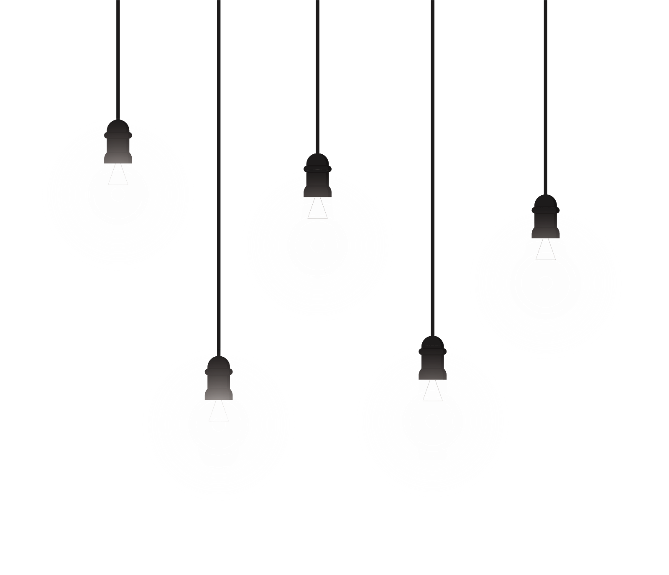 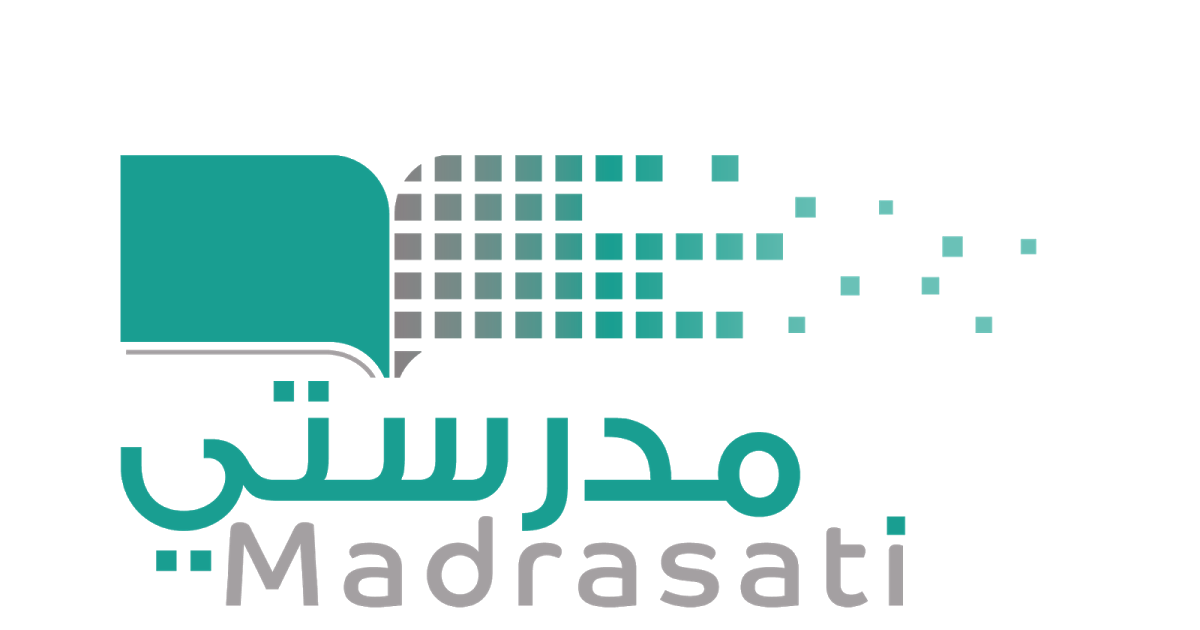 خبرات 
سابقة
التقويم
الشرح
اسكشف
التهيئة
الواجب
الاهداف
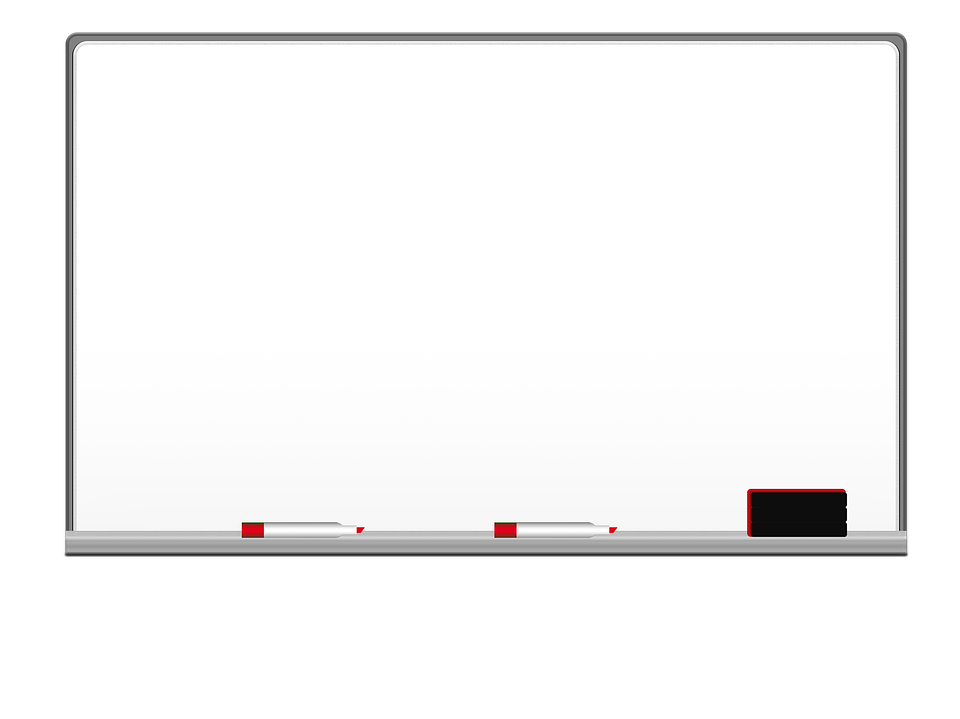 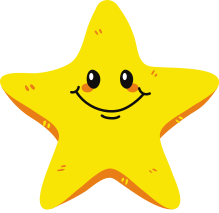 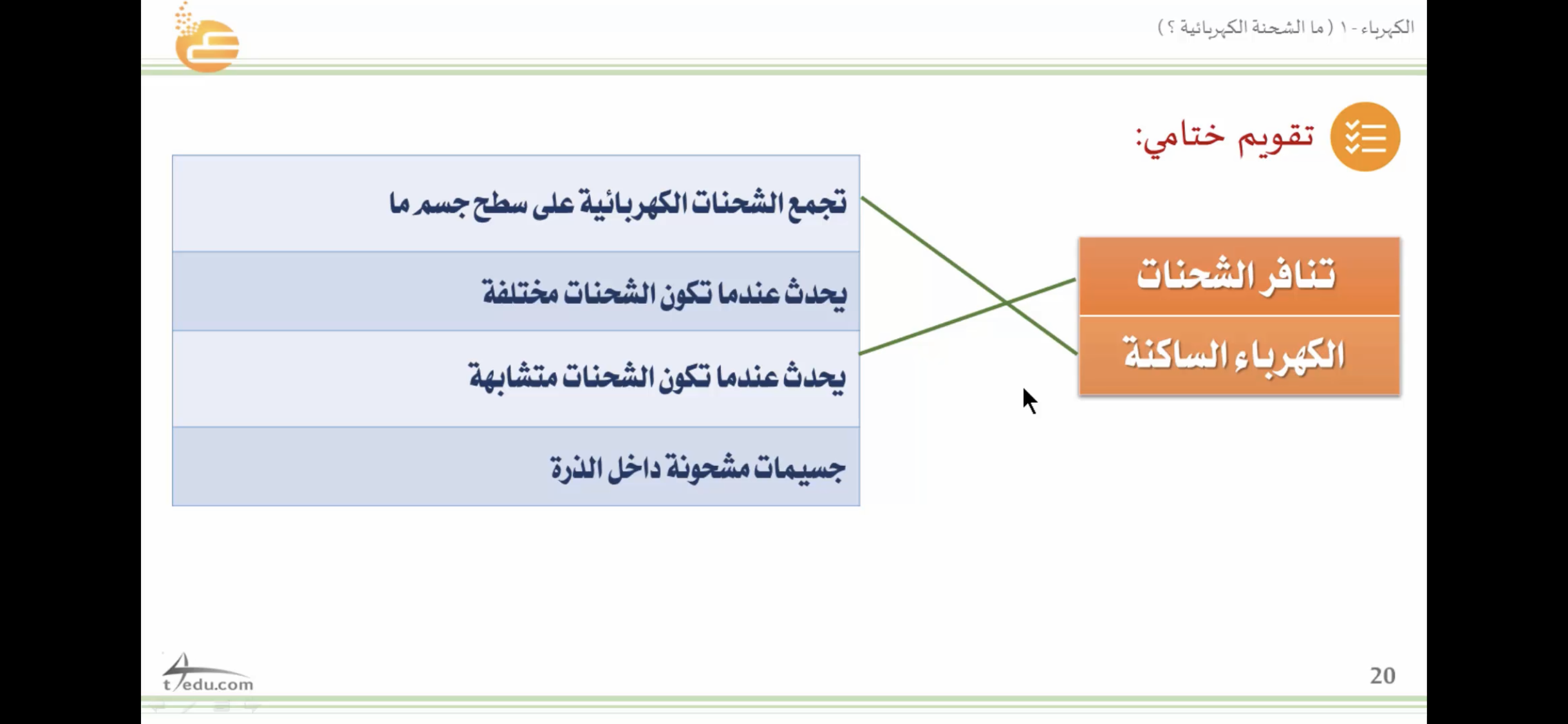 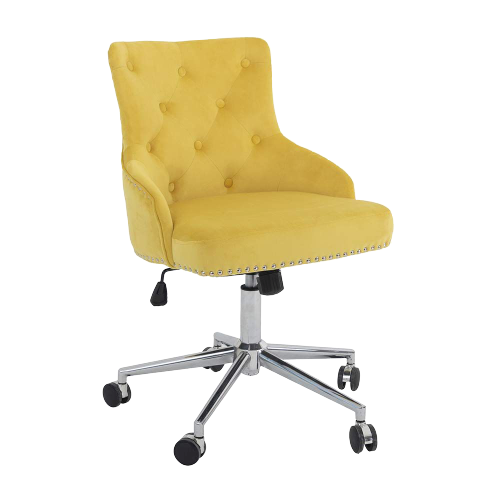 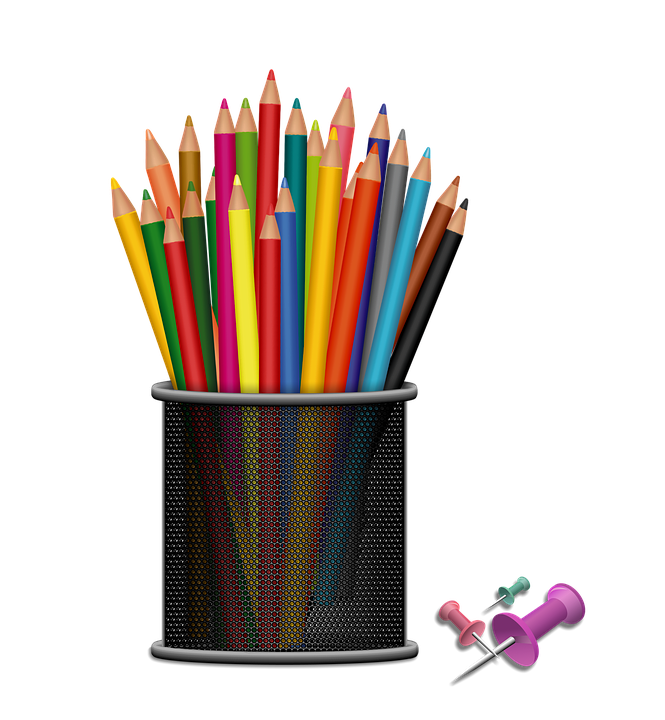 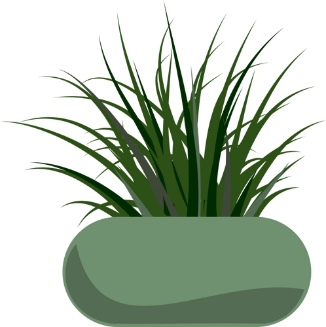 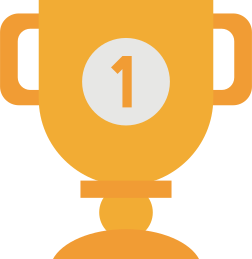 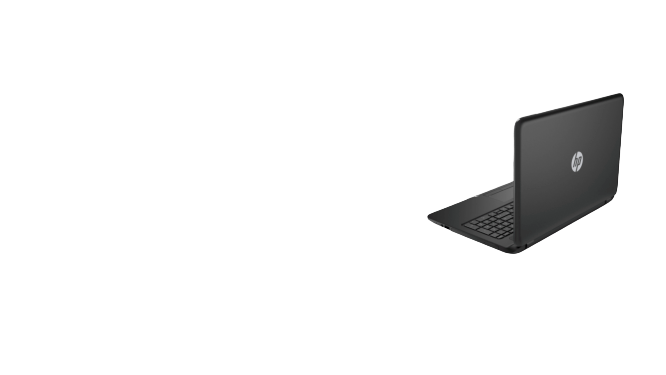 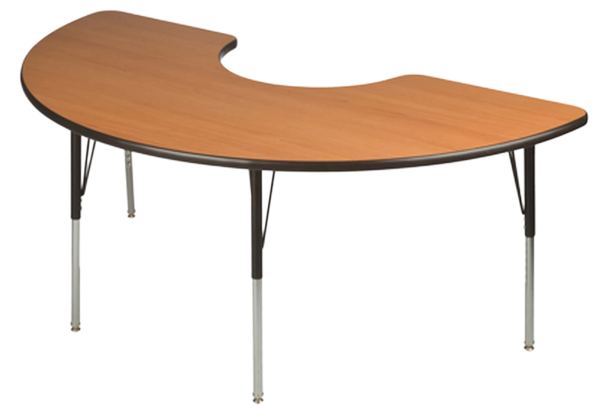 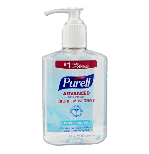 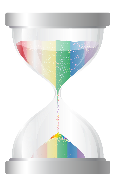 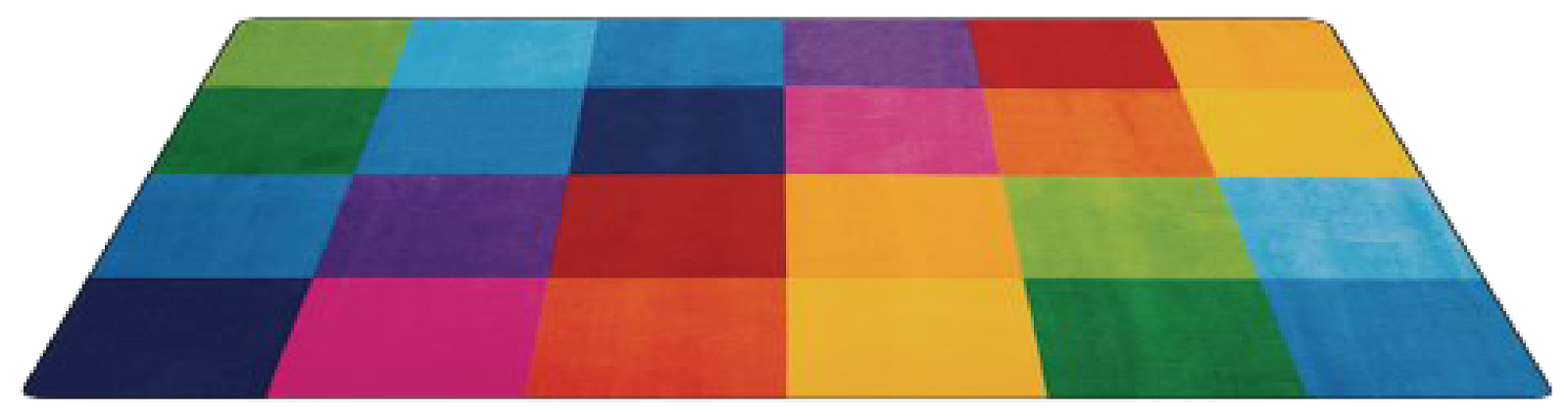 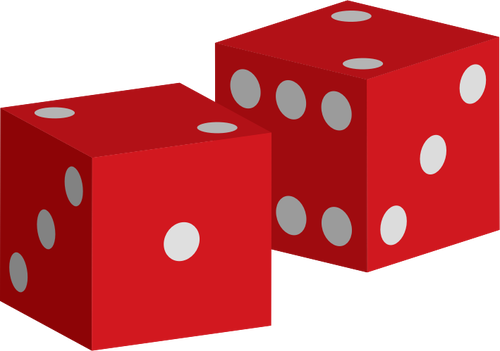 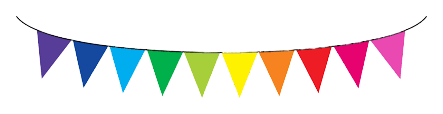 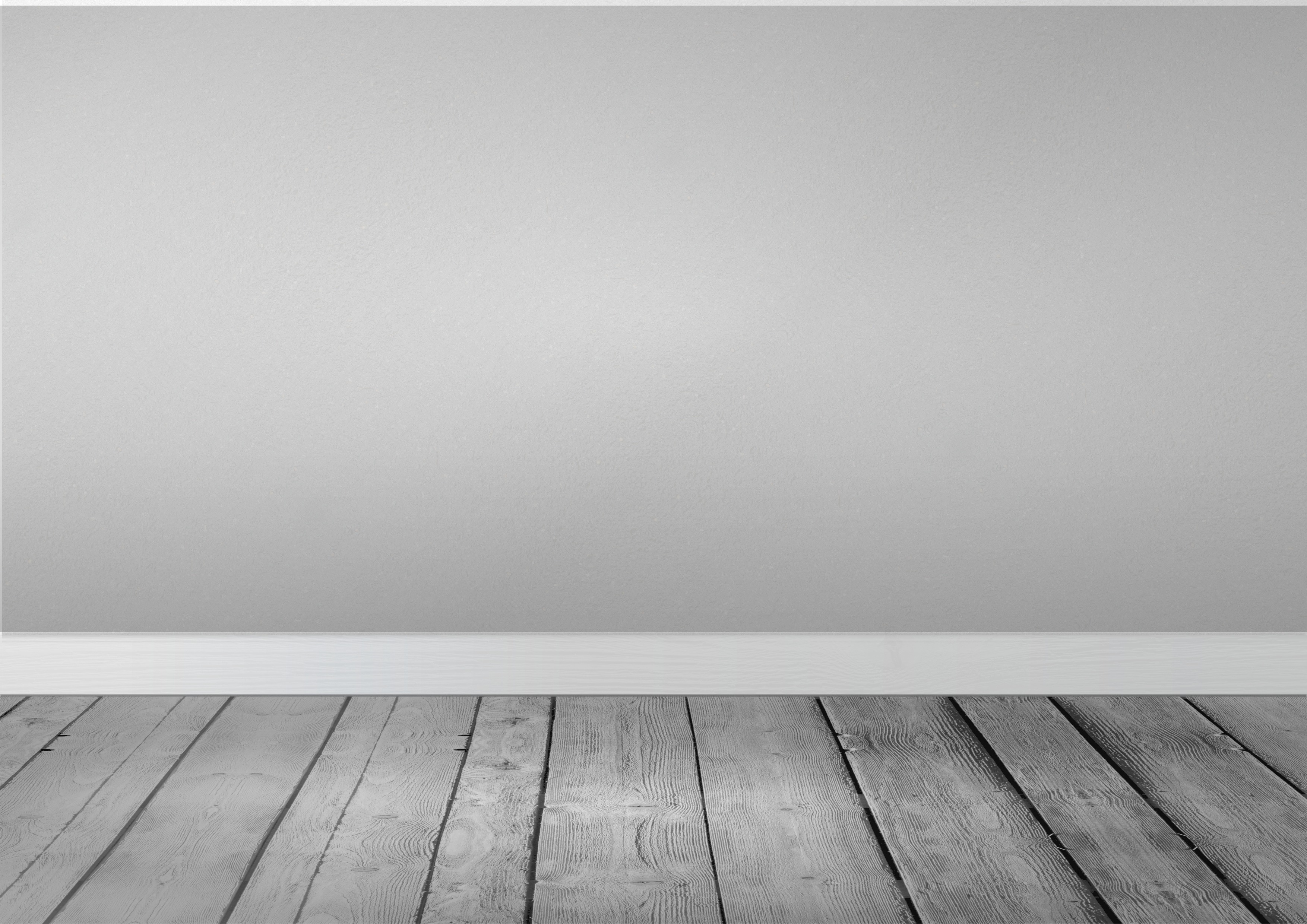 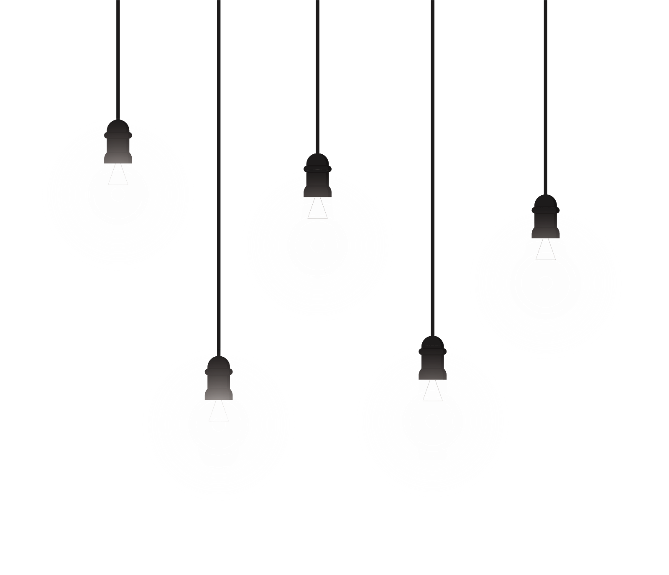 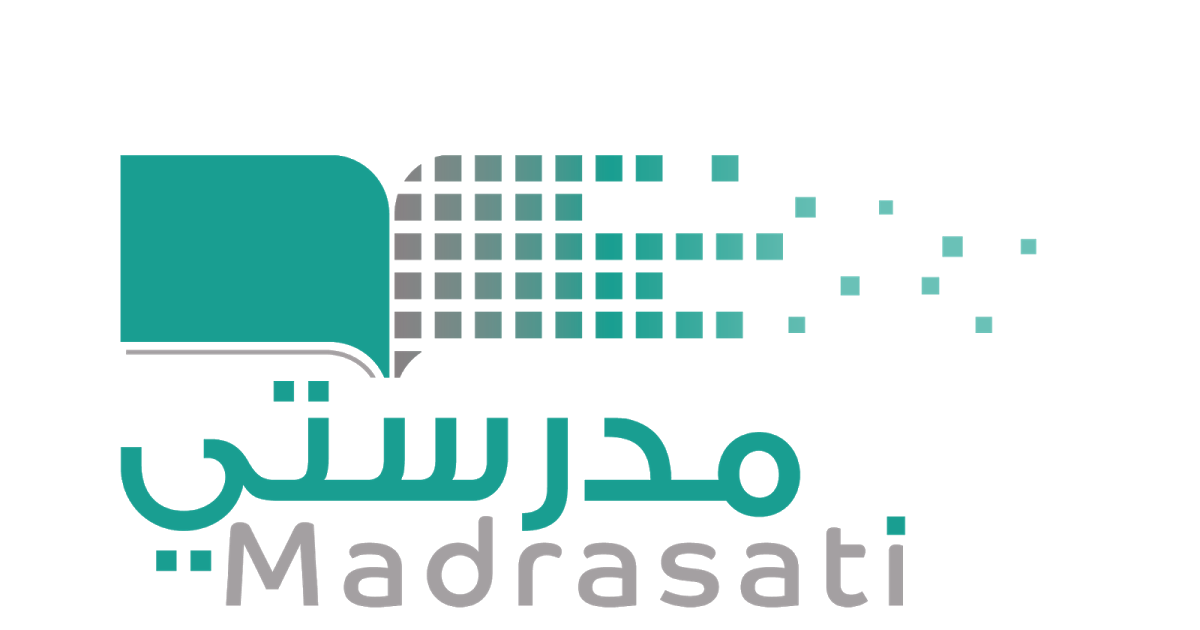 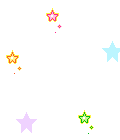 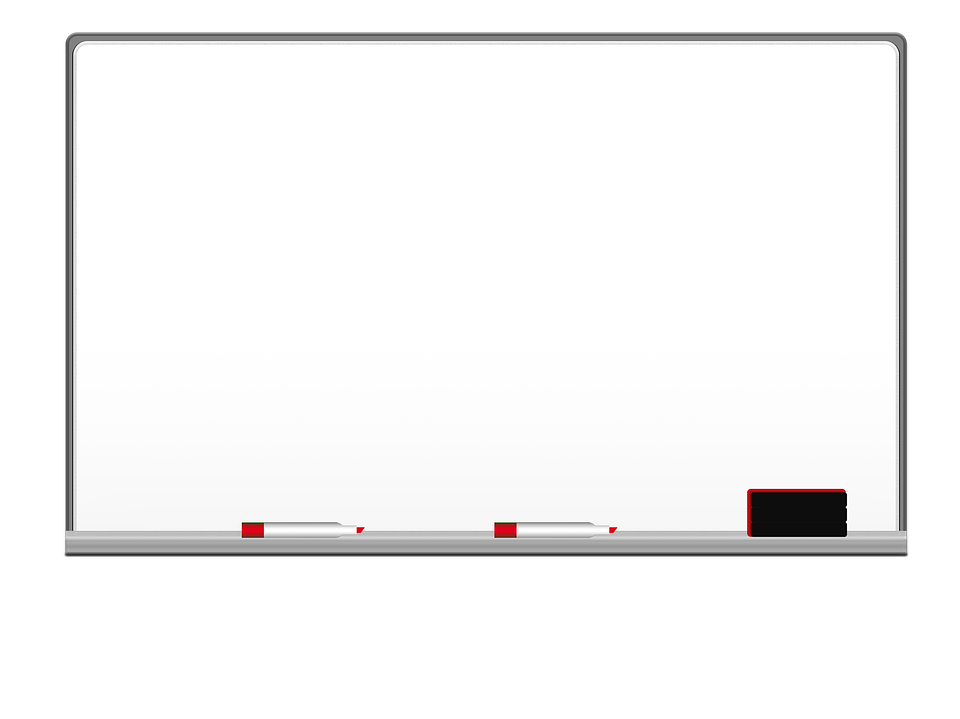 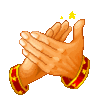 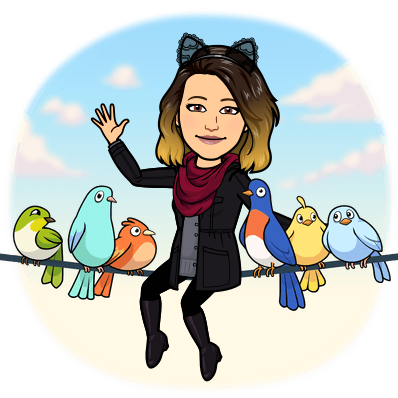 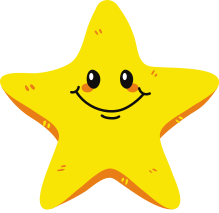 بطاقة خروج
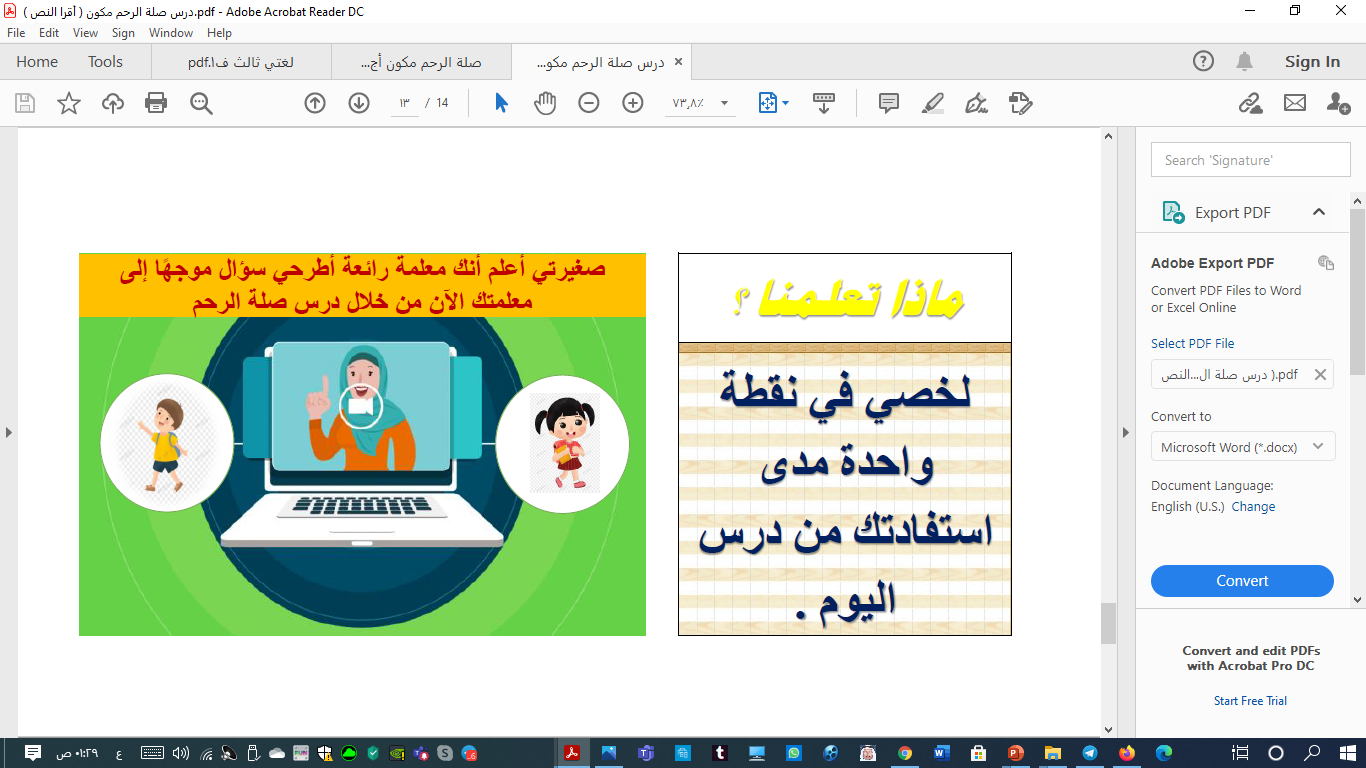 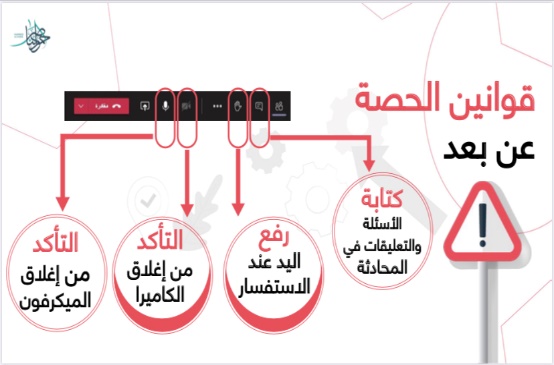 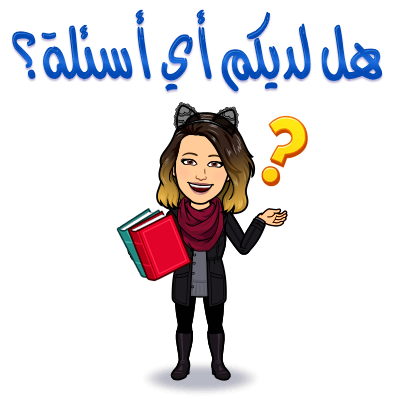 مبدعتي الرائعة لخصي في نقطة واحدة
ما تعلمت من درس اليوم
نجمة اليوم
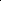 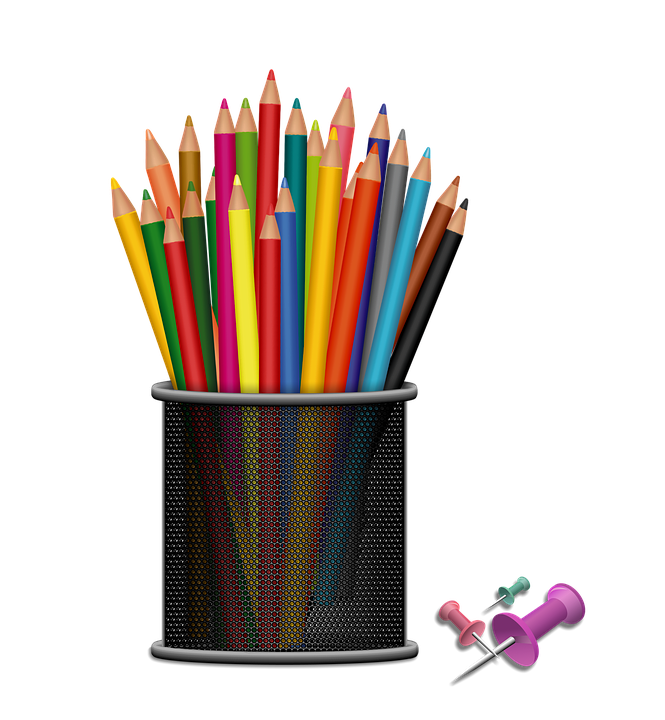 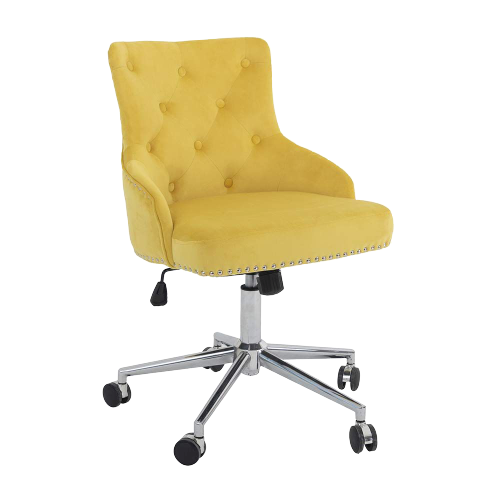 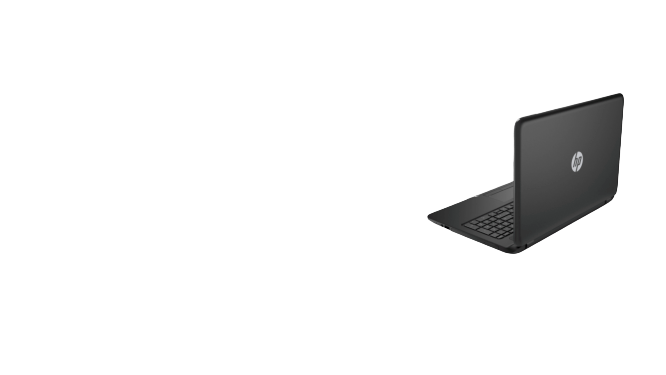 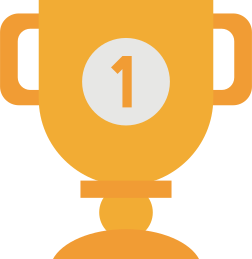 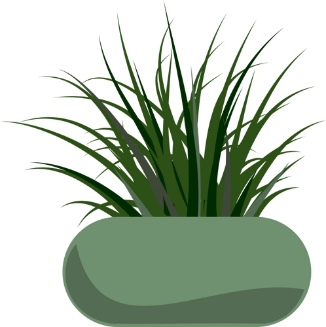 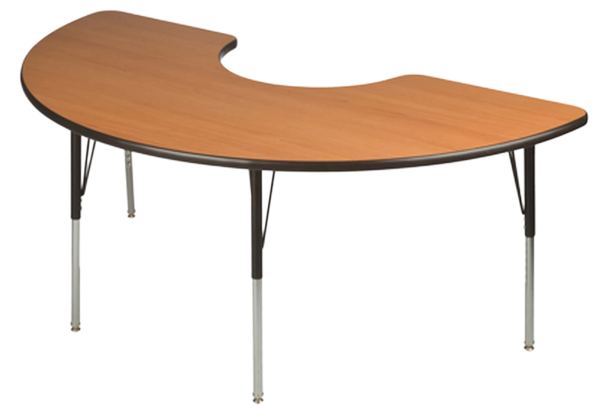 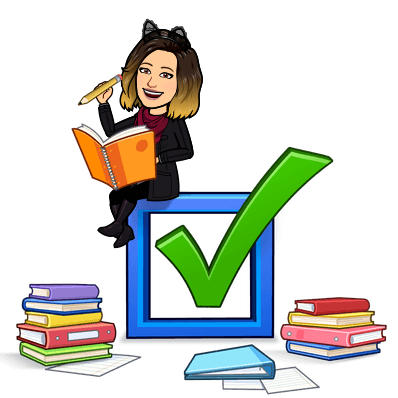 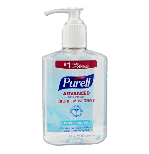 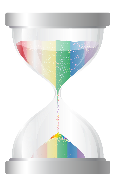 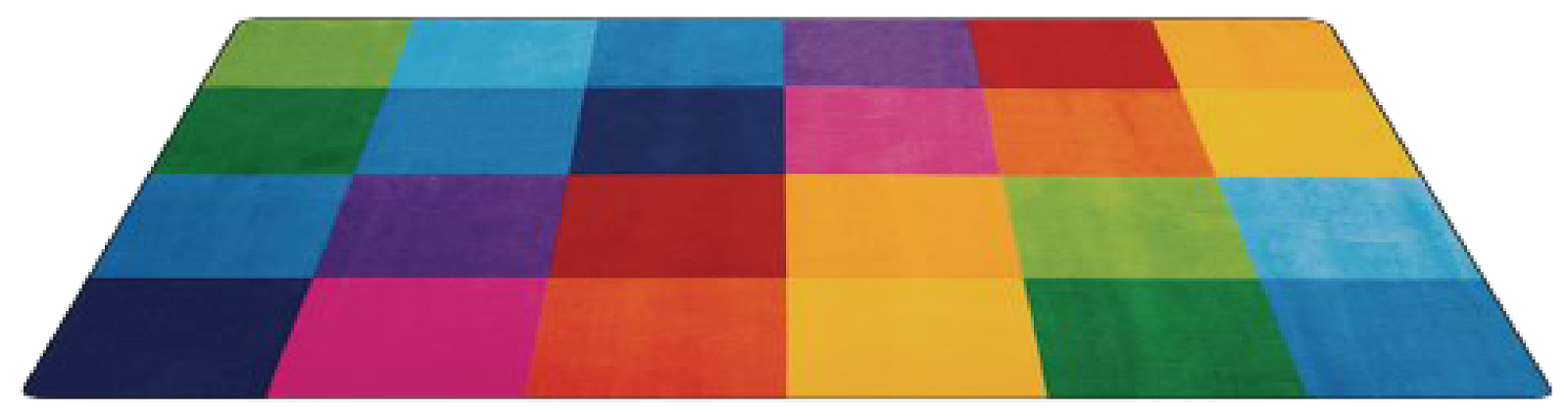 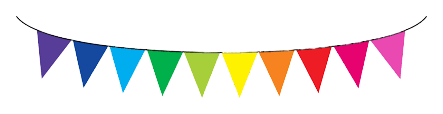 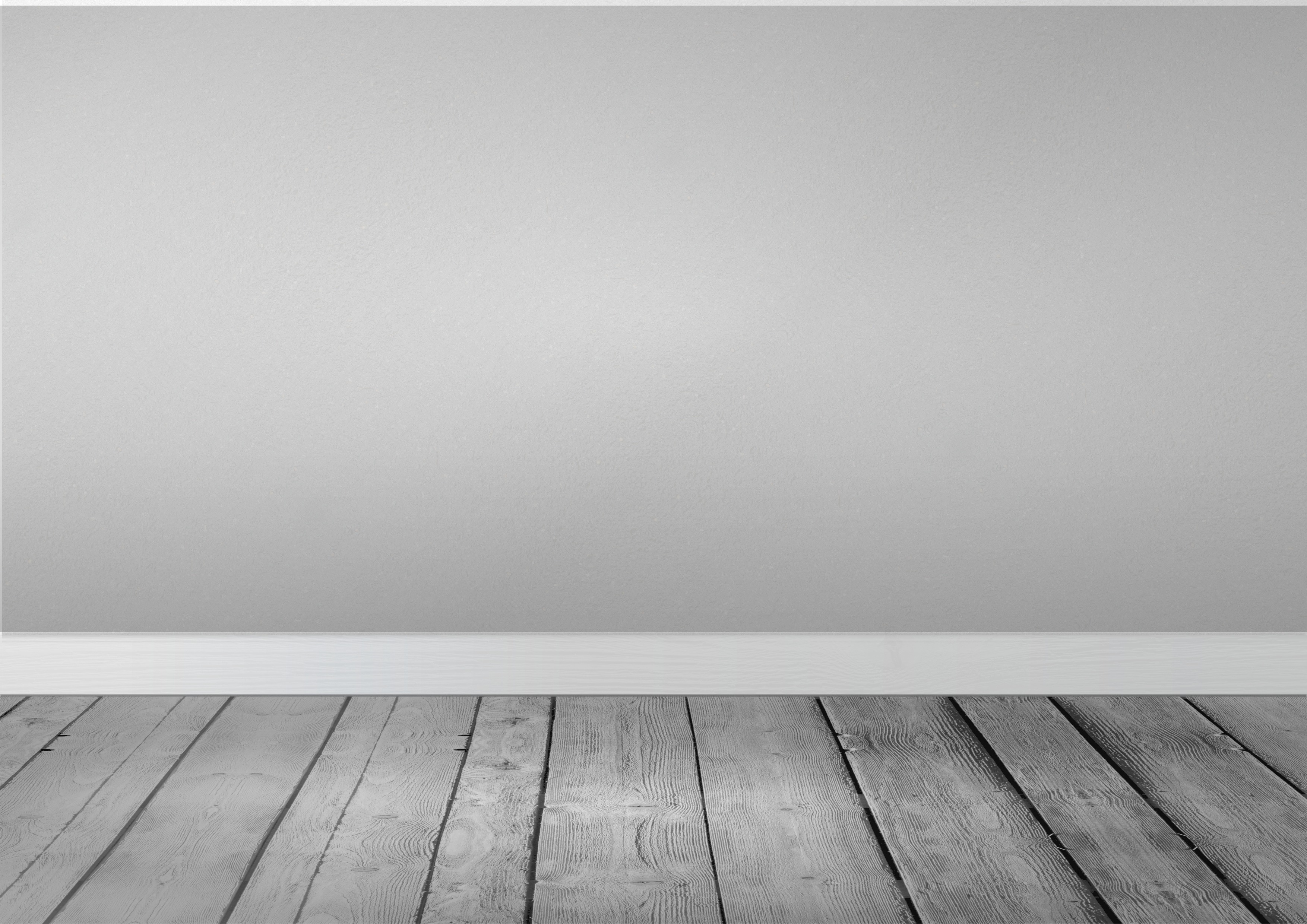 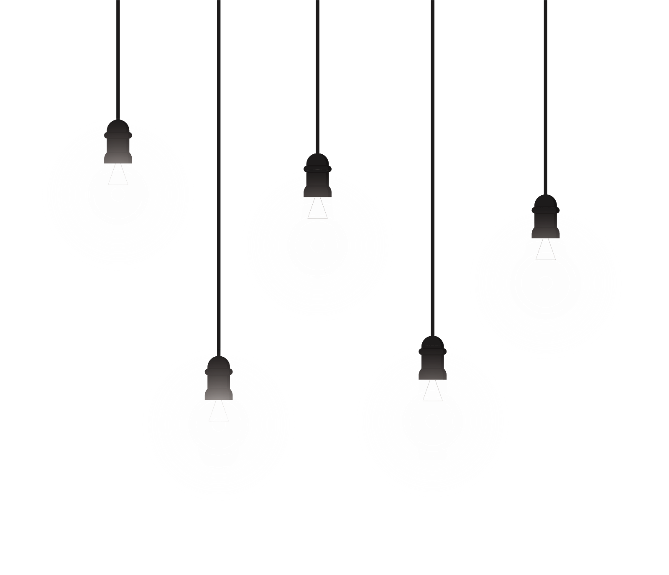 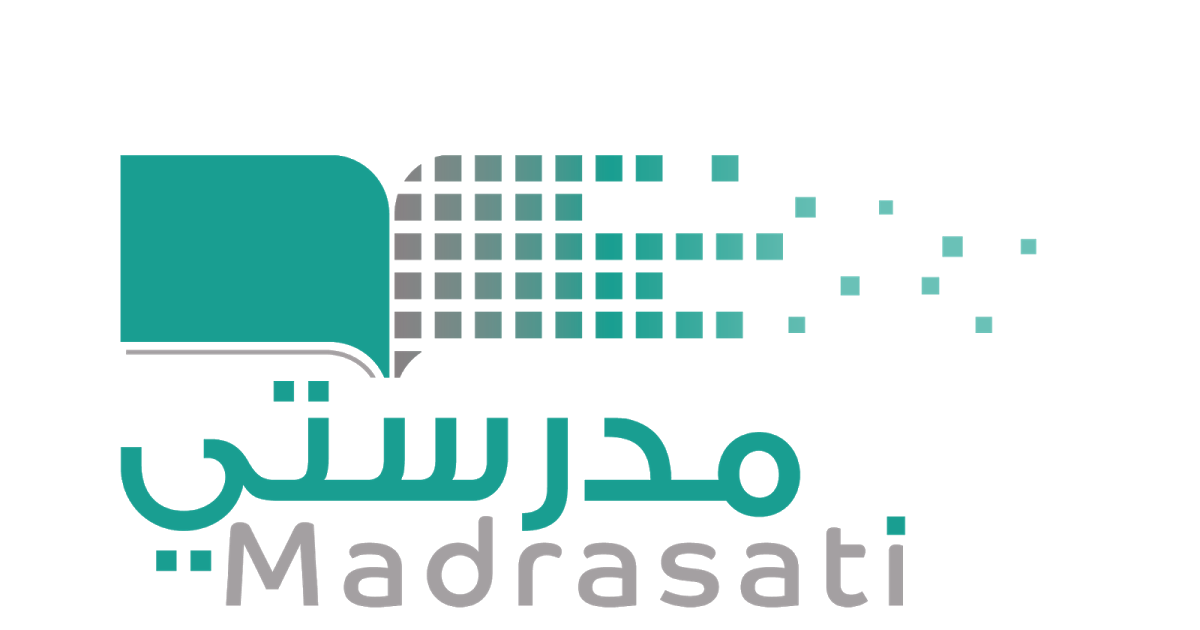 خبرات 
سابقة
التقويم
الشرح
اسكشف
التهيئة
الواجب
الاهداف
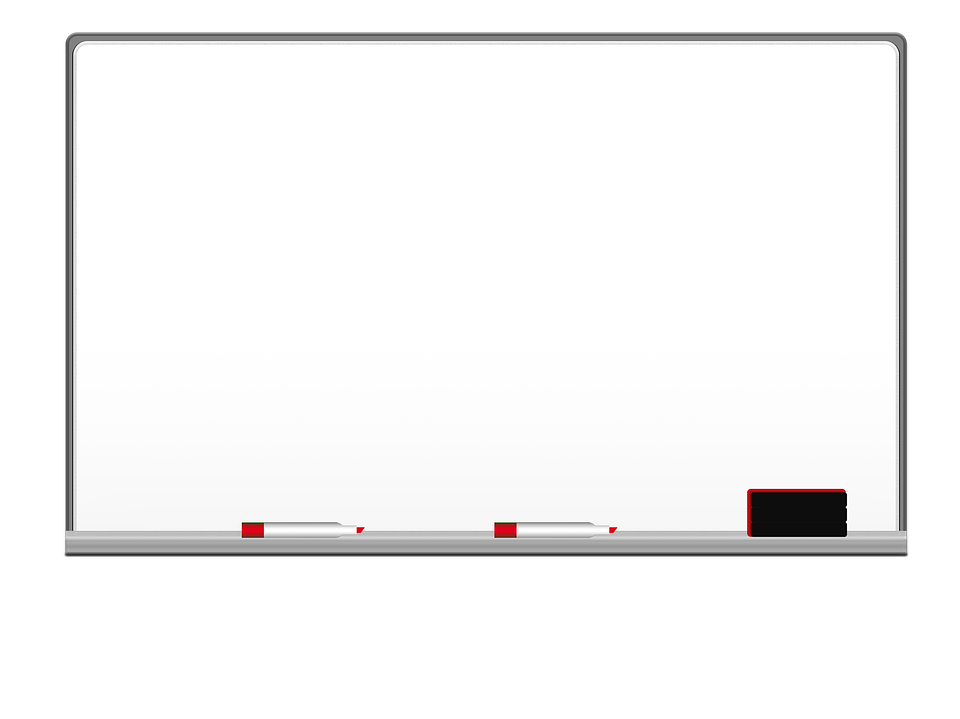 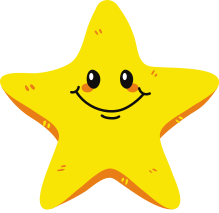 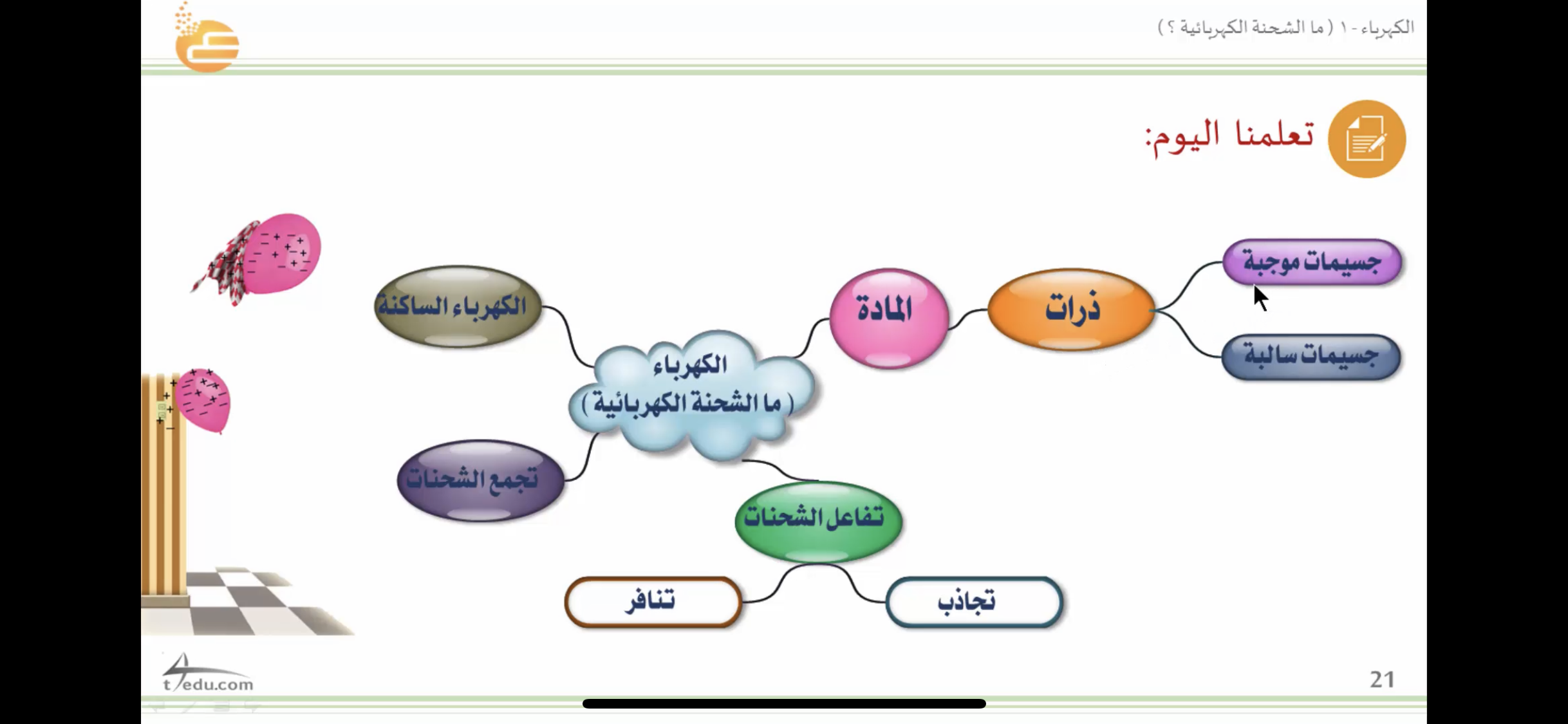 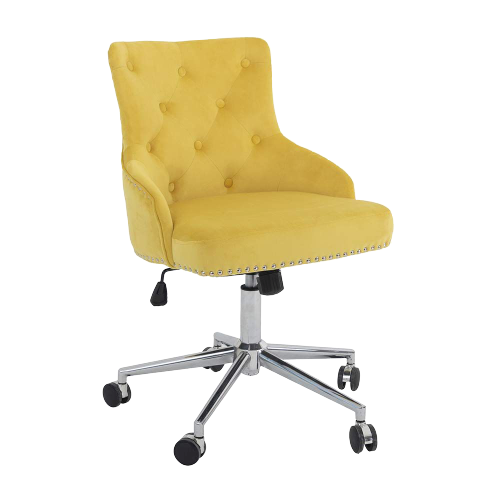 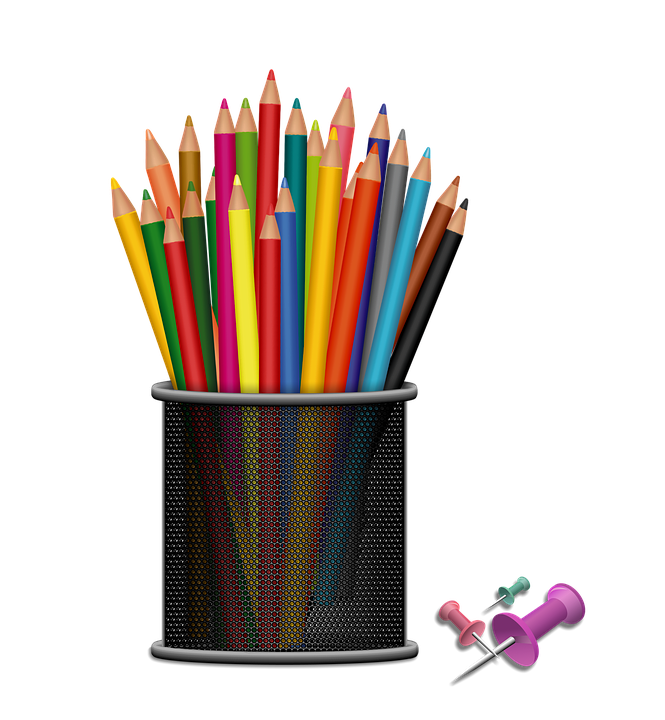 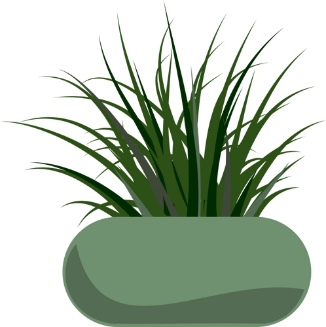 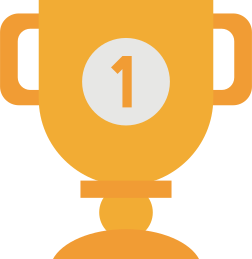 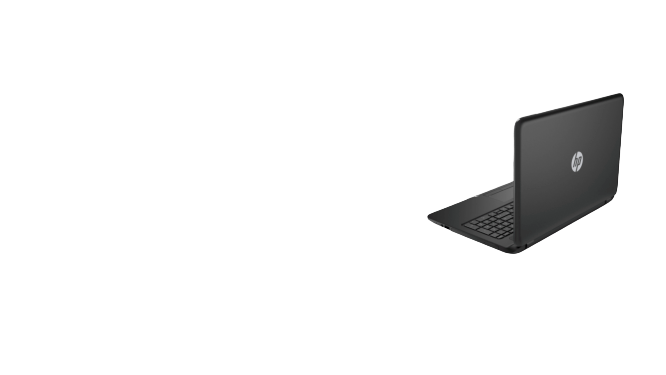 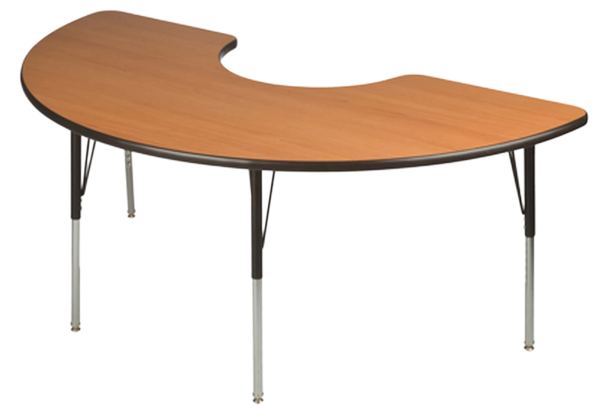 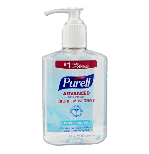 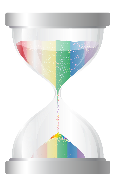 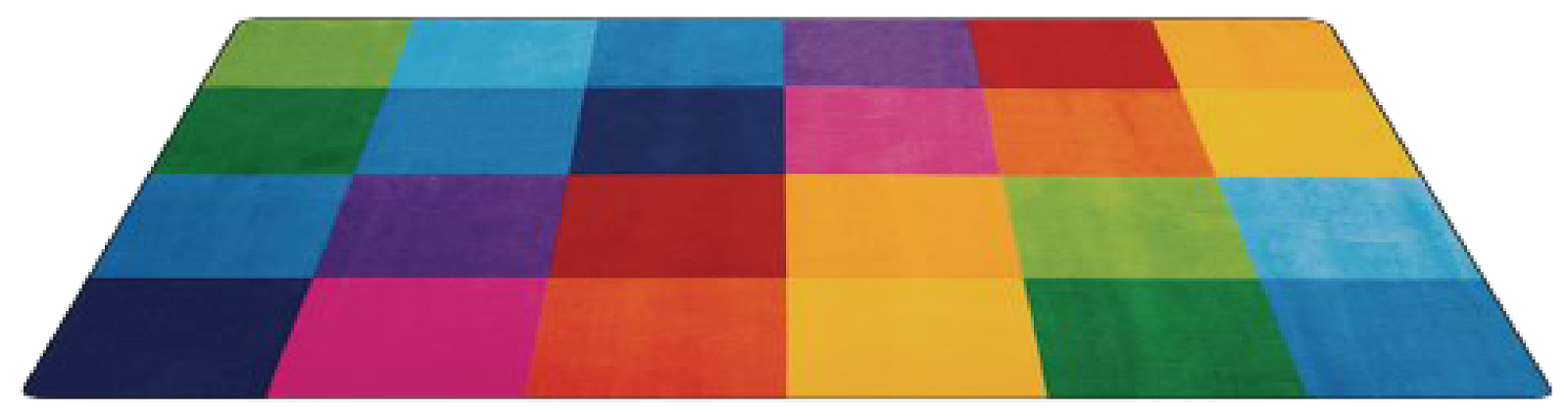 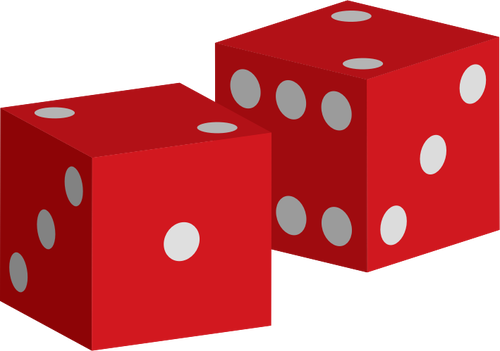 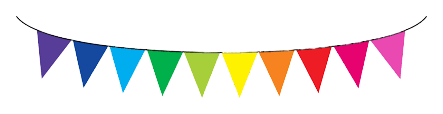 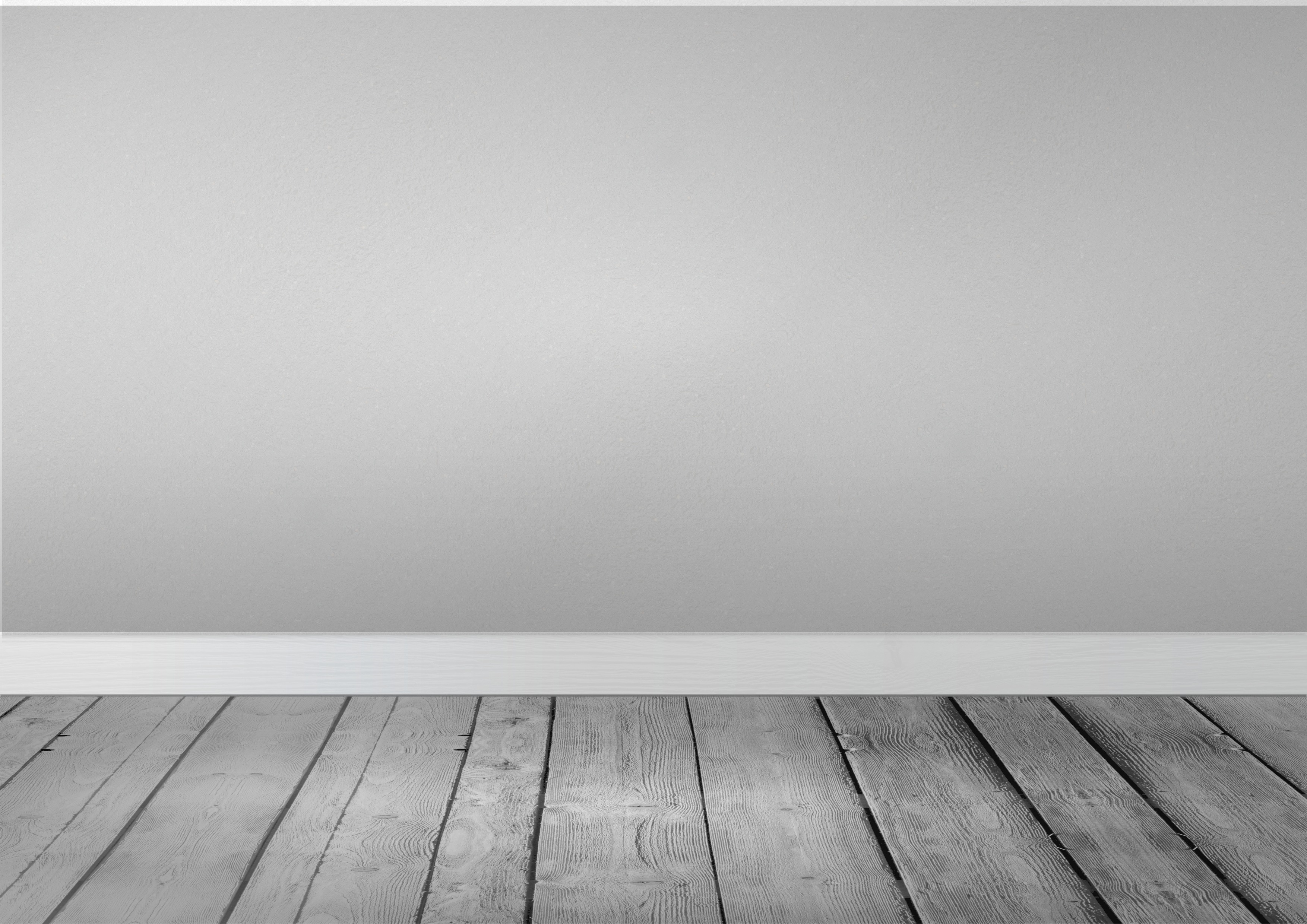 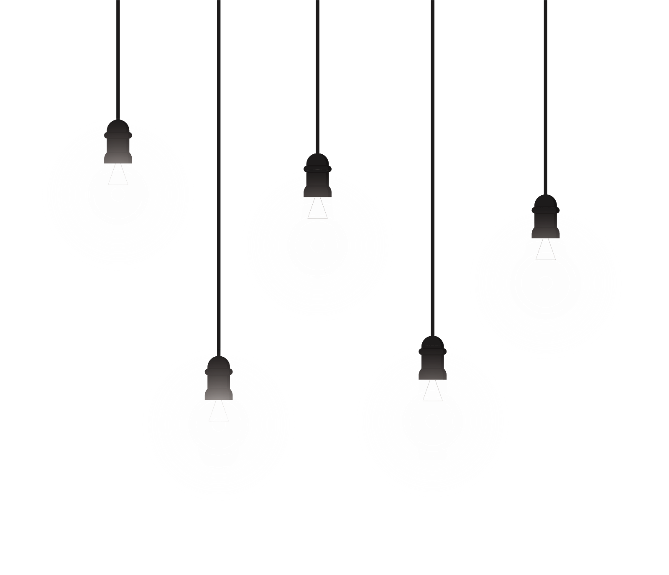 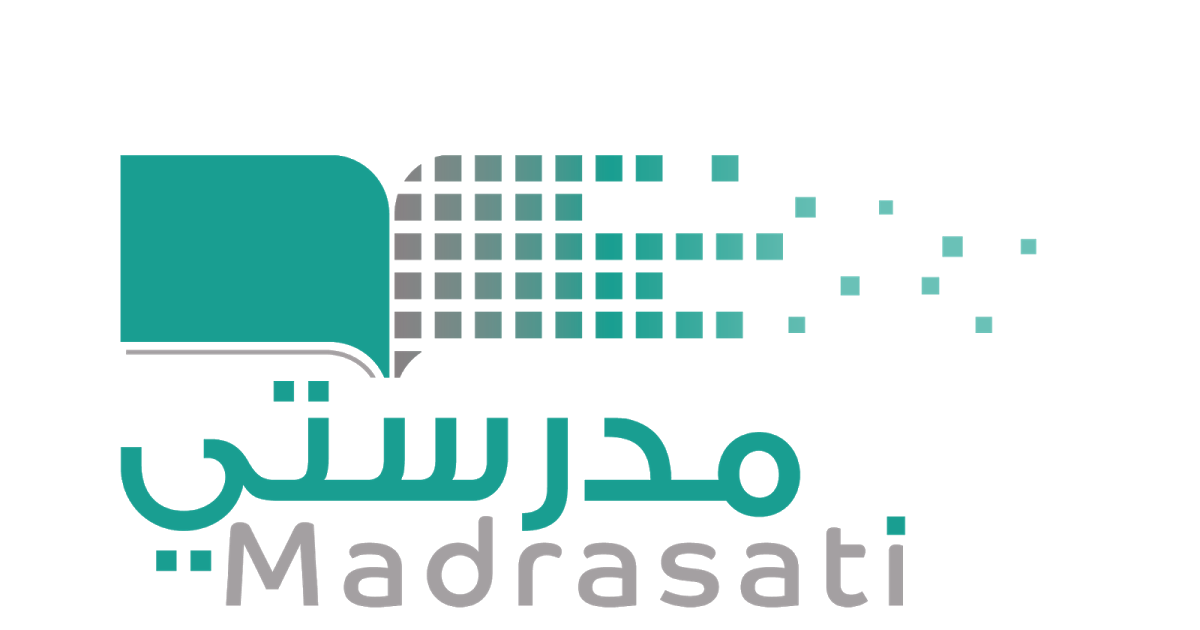 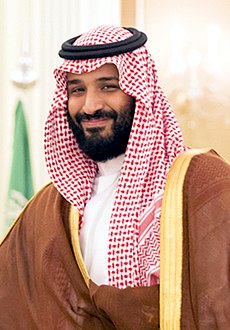 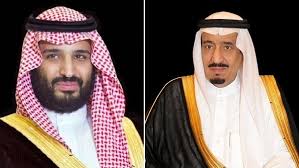 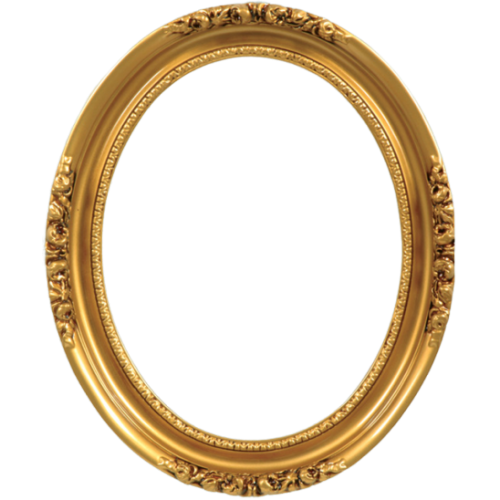 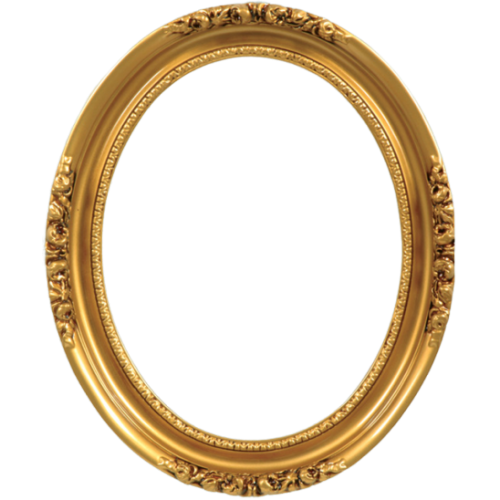 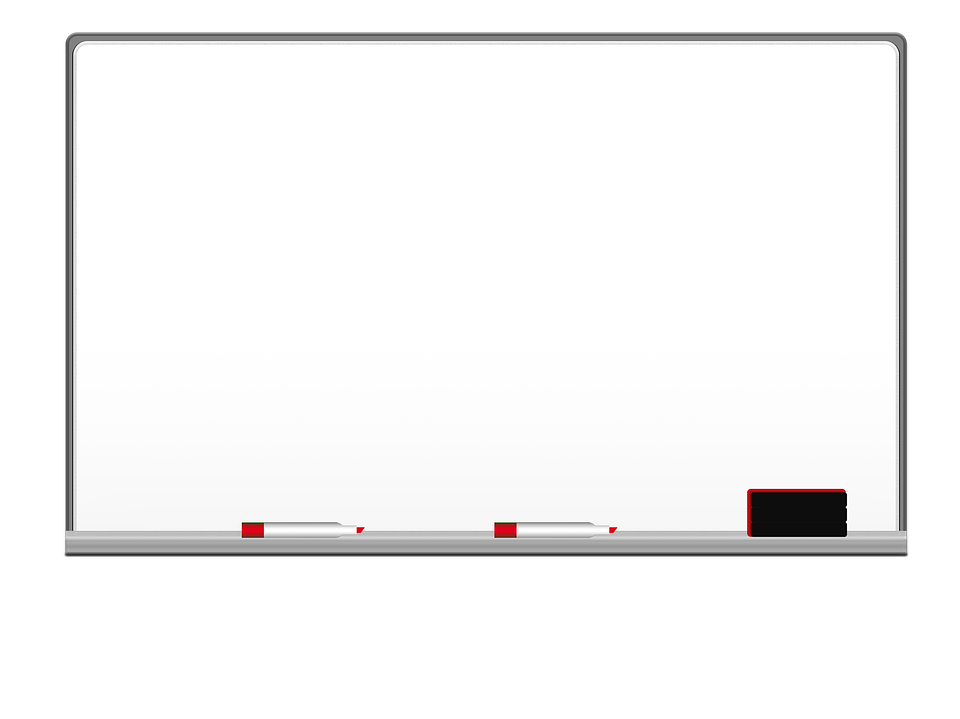 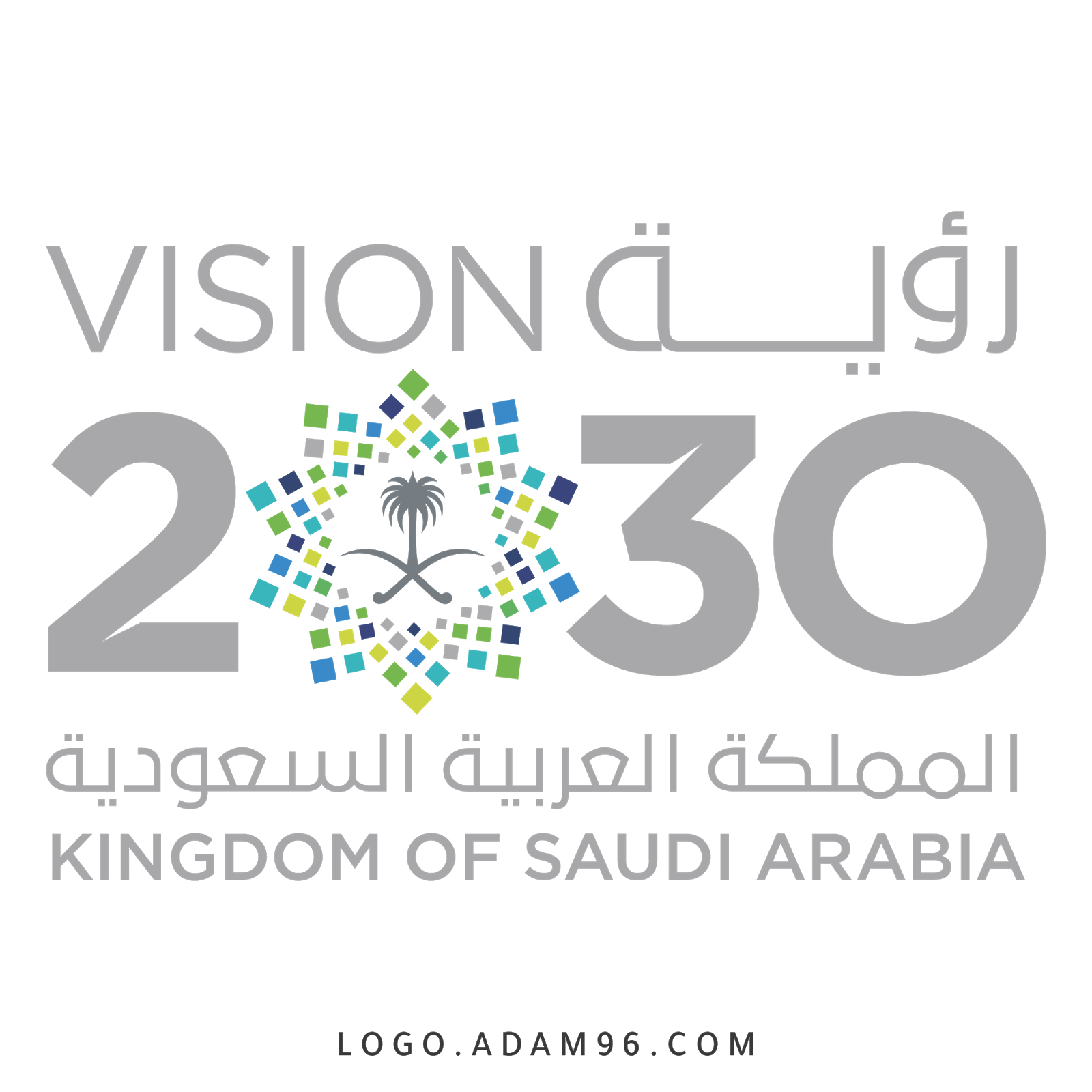 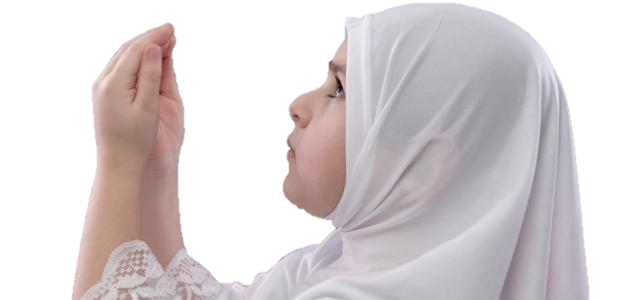 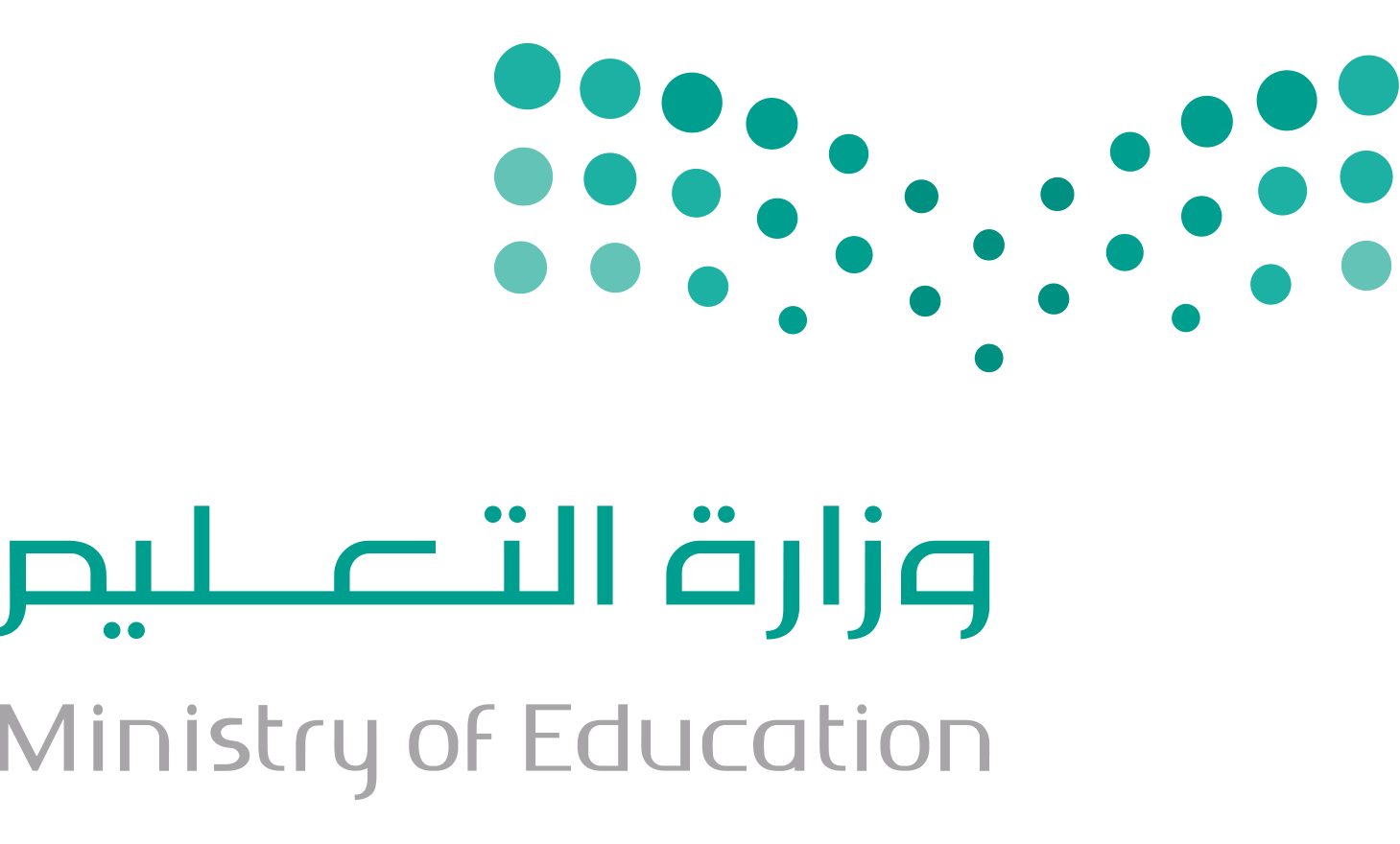 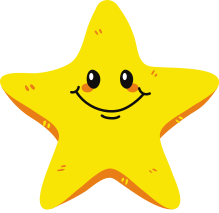 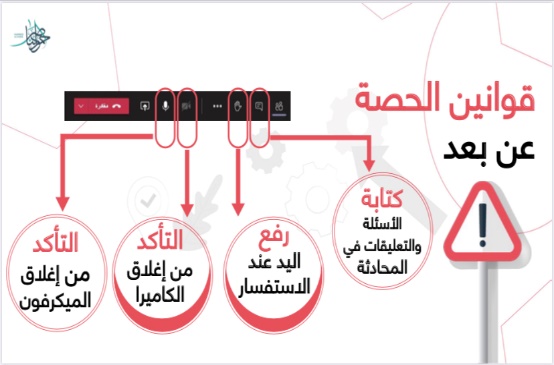 قراءة الصور
رب اشرح لي صدري ويسر لي أمري وأحلل عقدة من لساني يفقه قولي
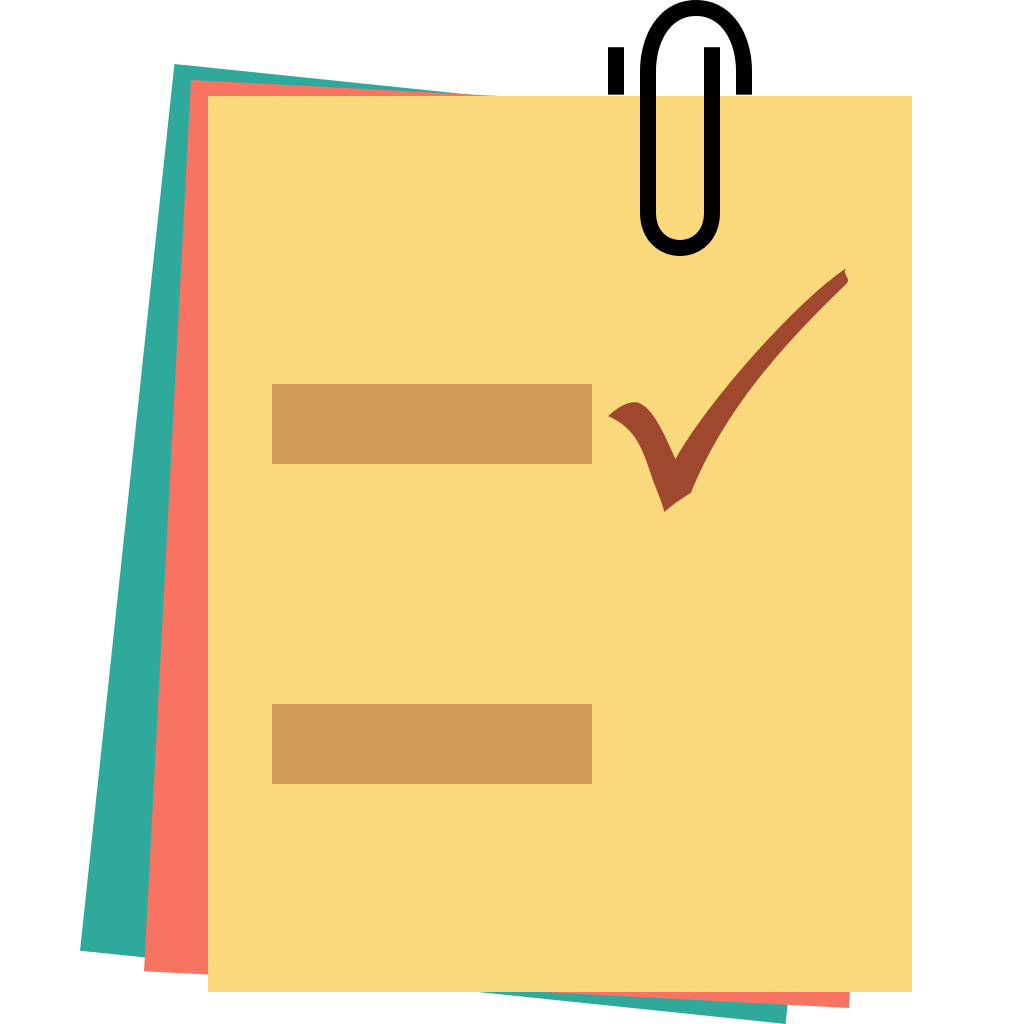 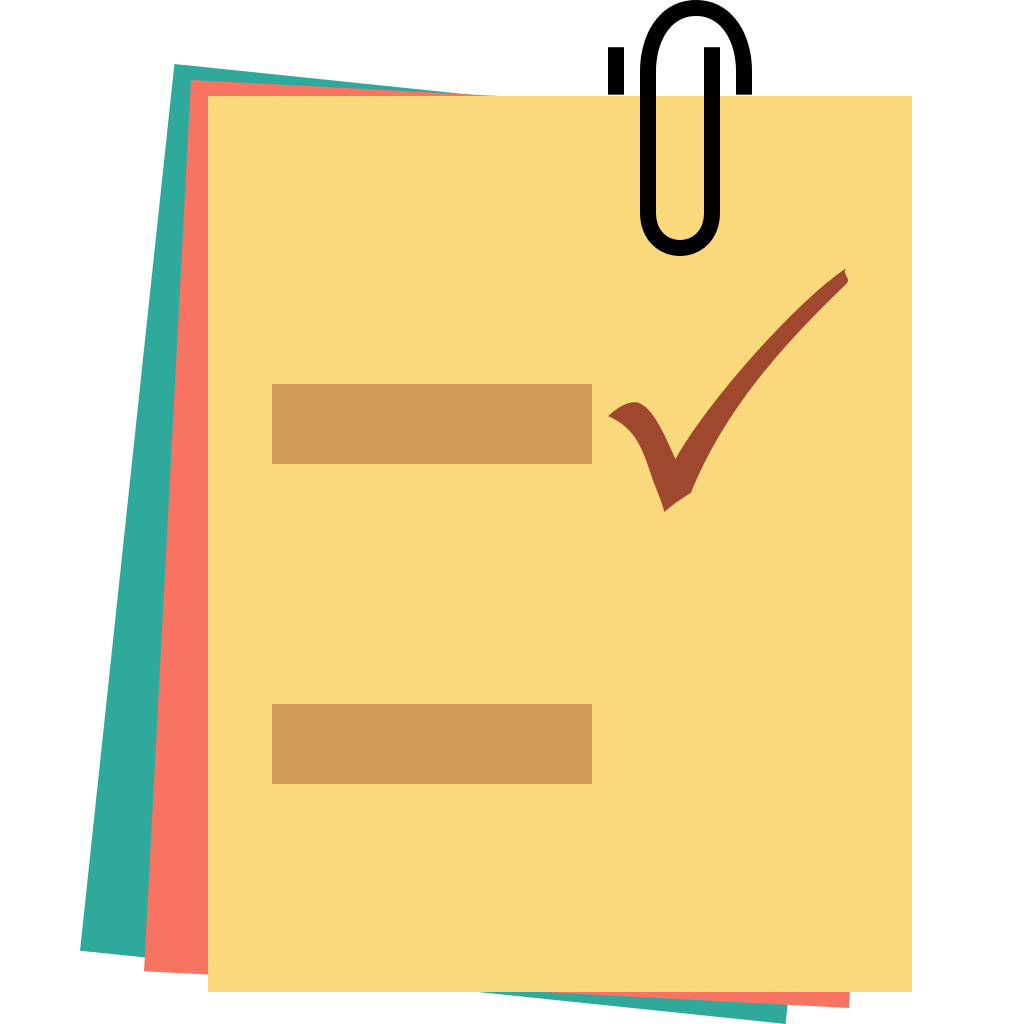 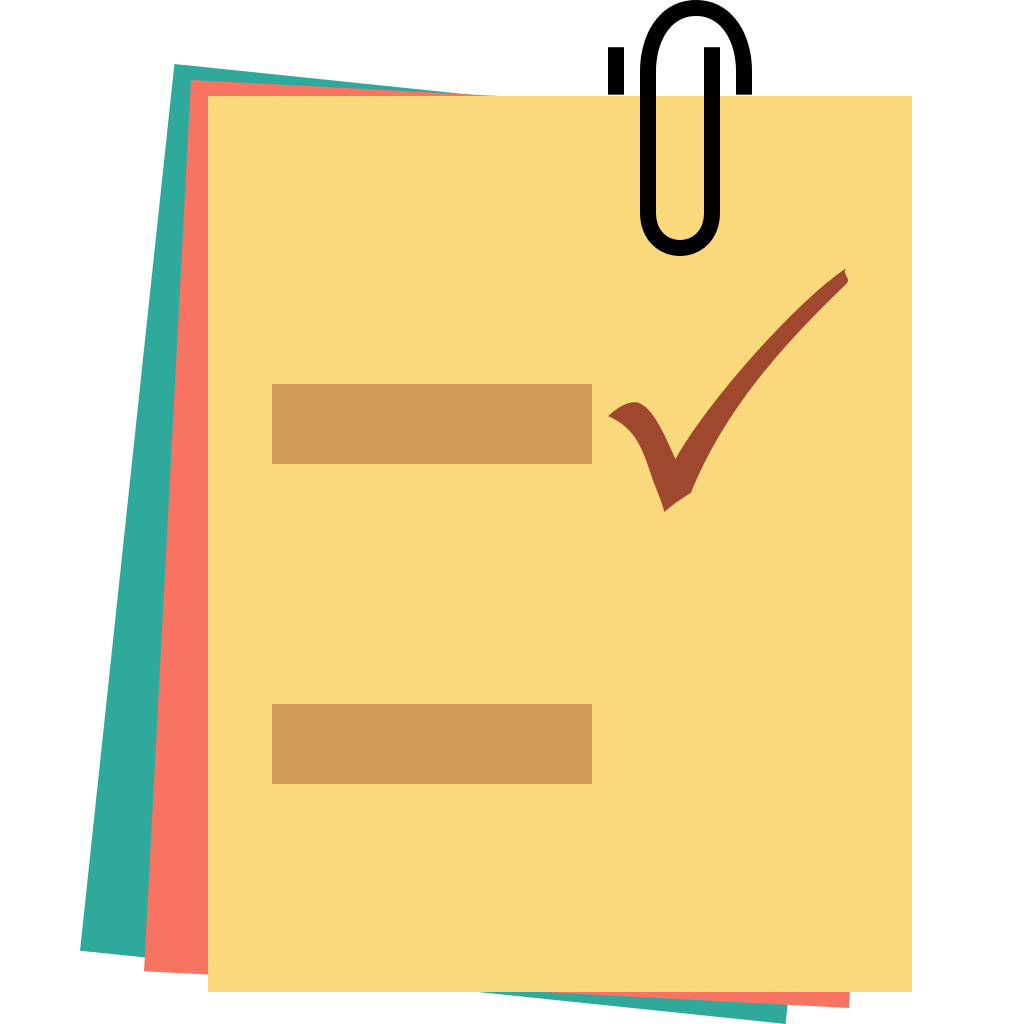 ننطلق
الحضور
جدول التعلم
الدعاء
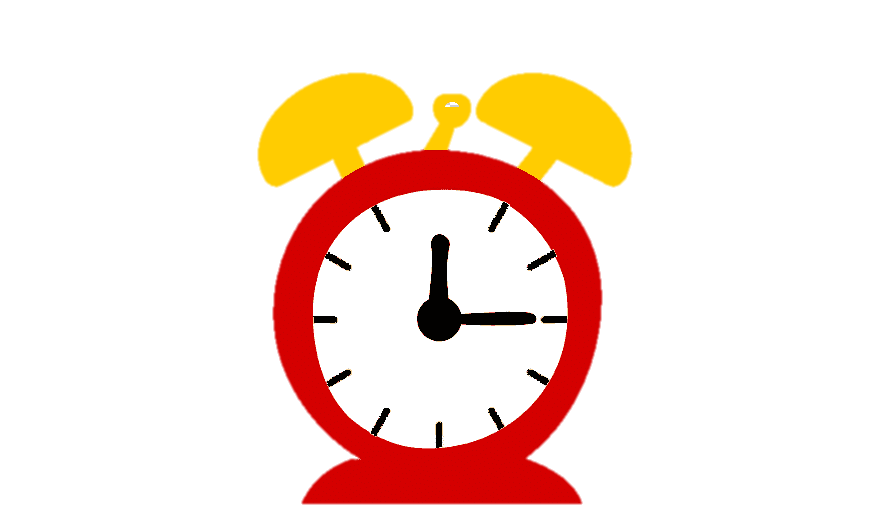 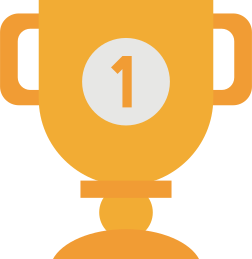 التفكير الناقد
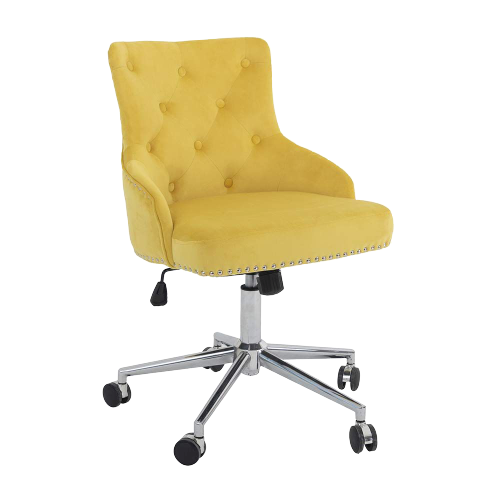 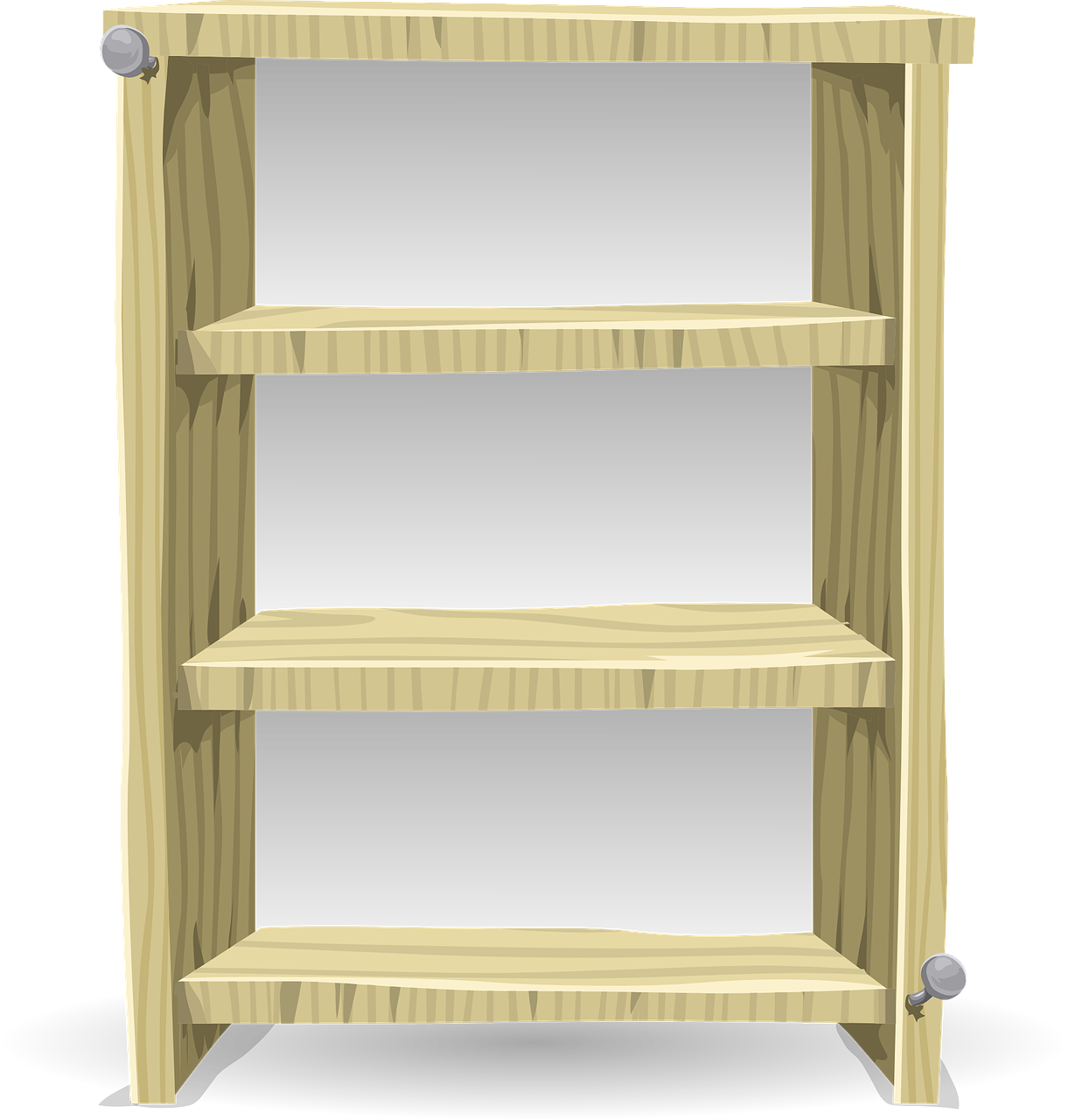 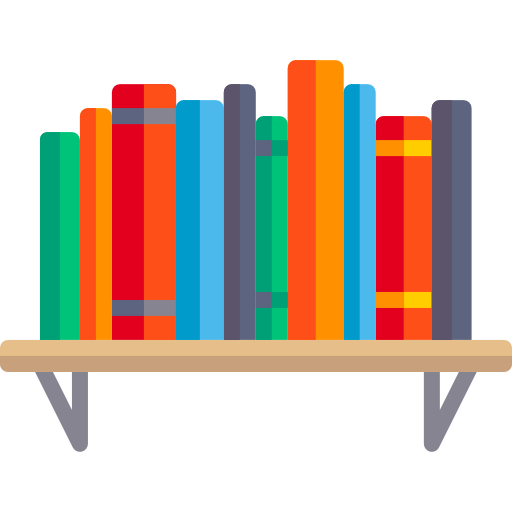 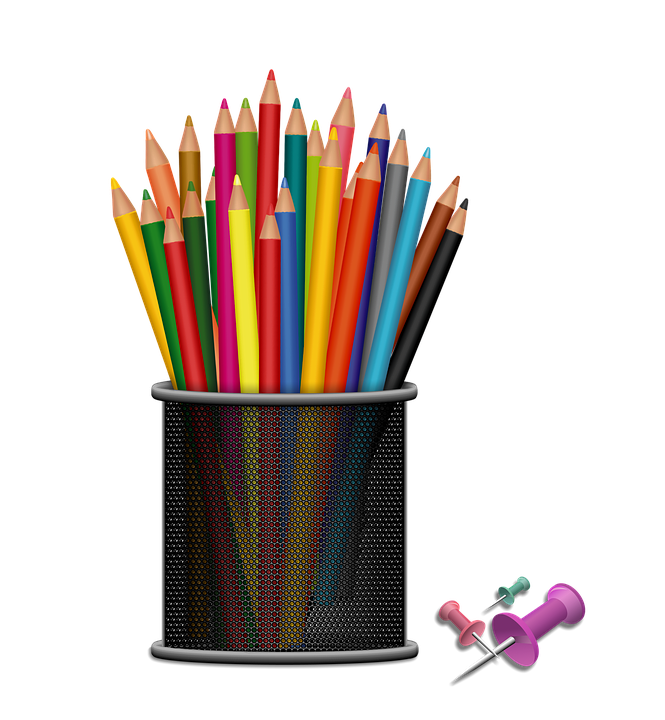 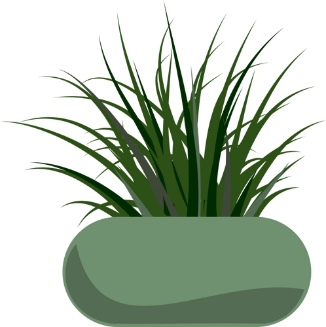 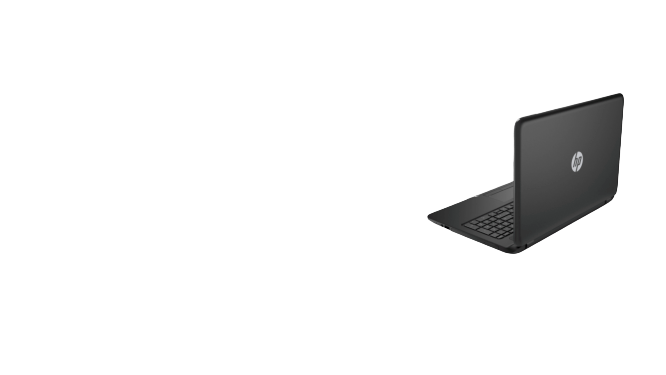 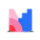 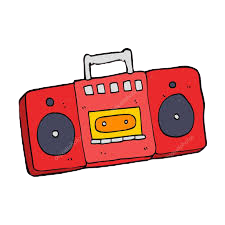 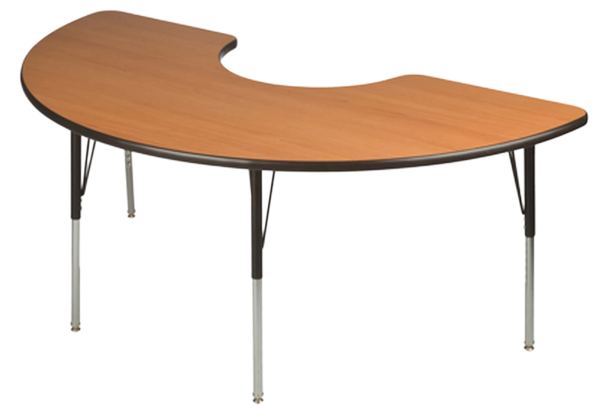 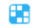 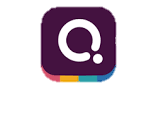 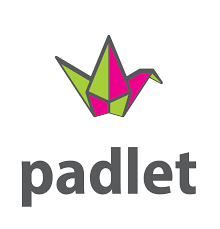 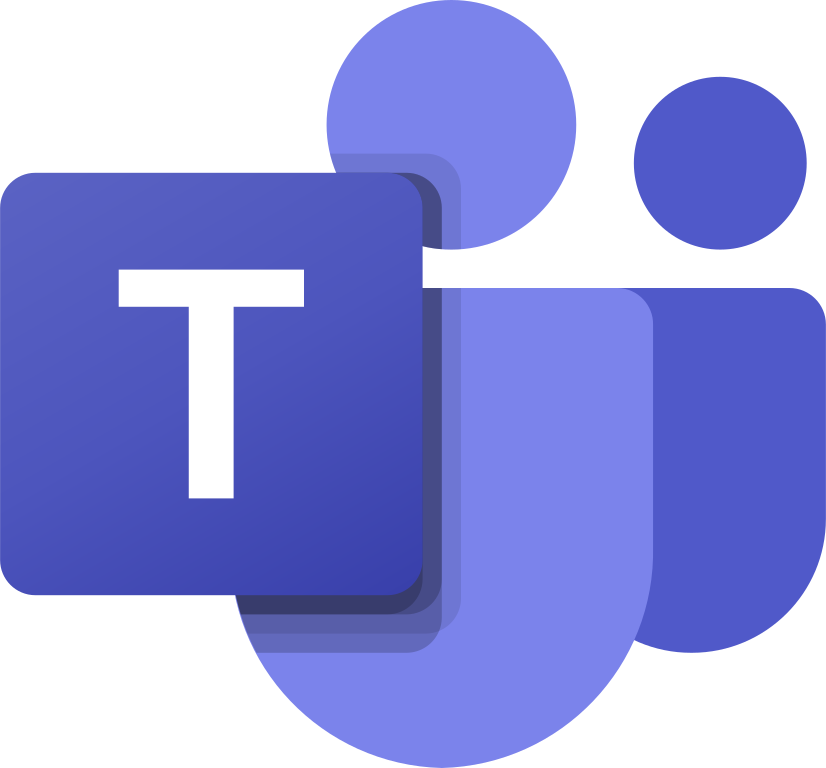 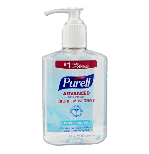 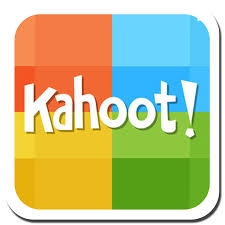 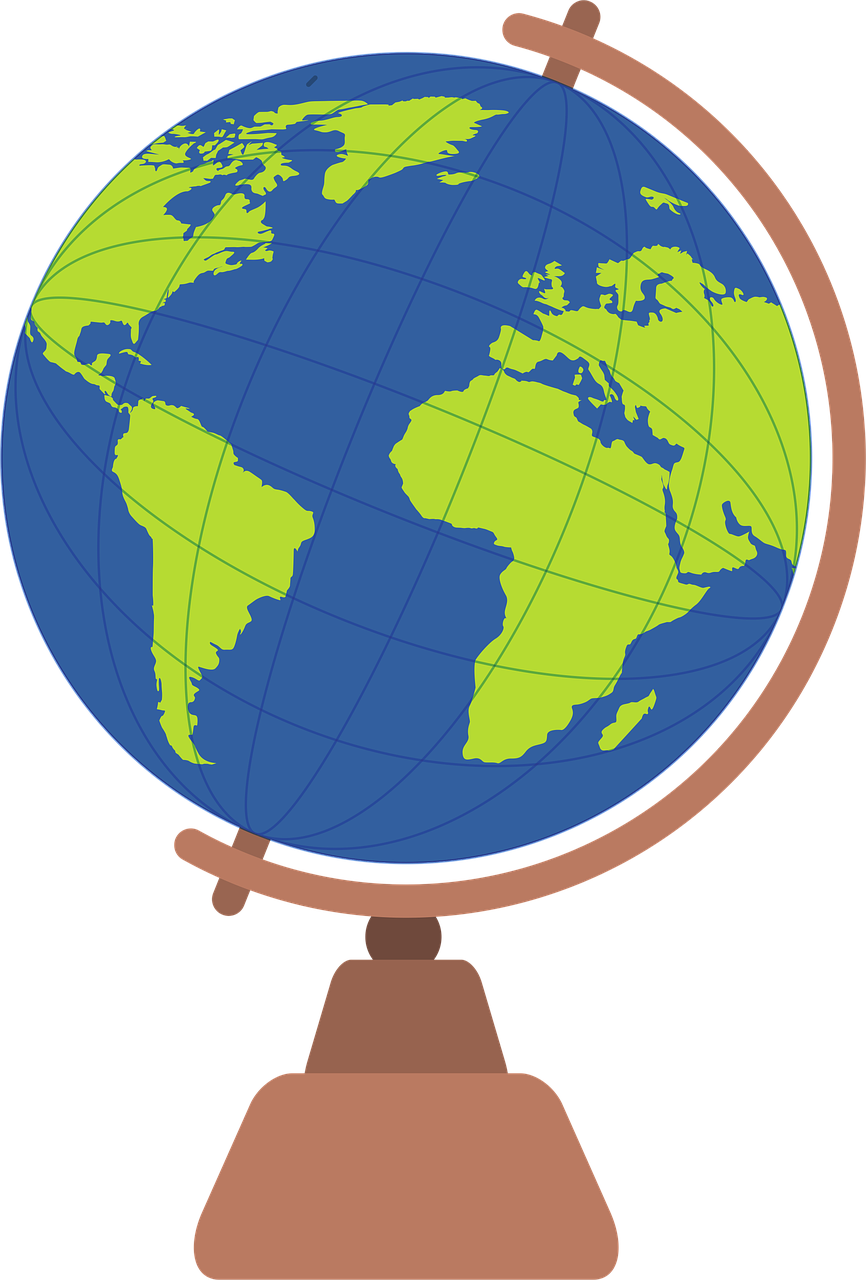 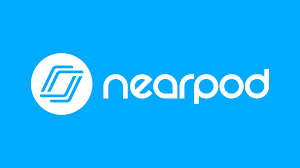 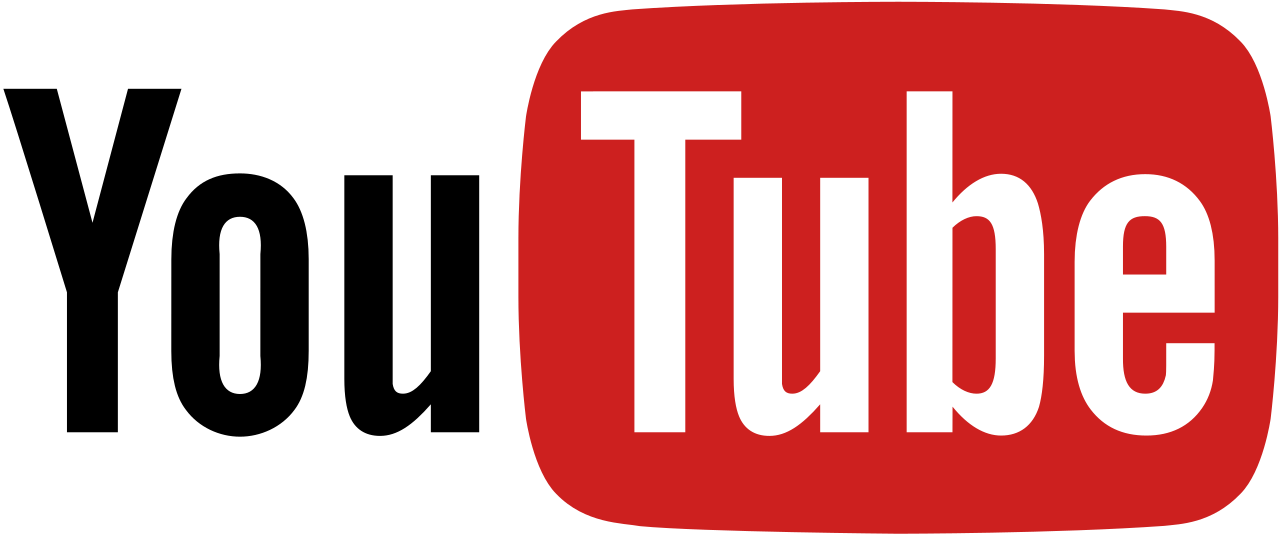 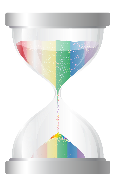 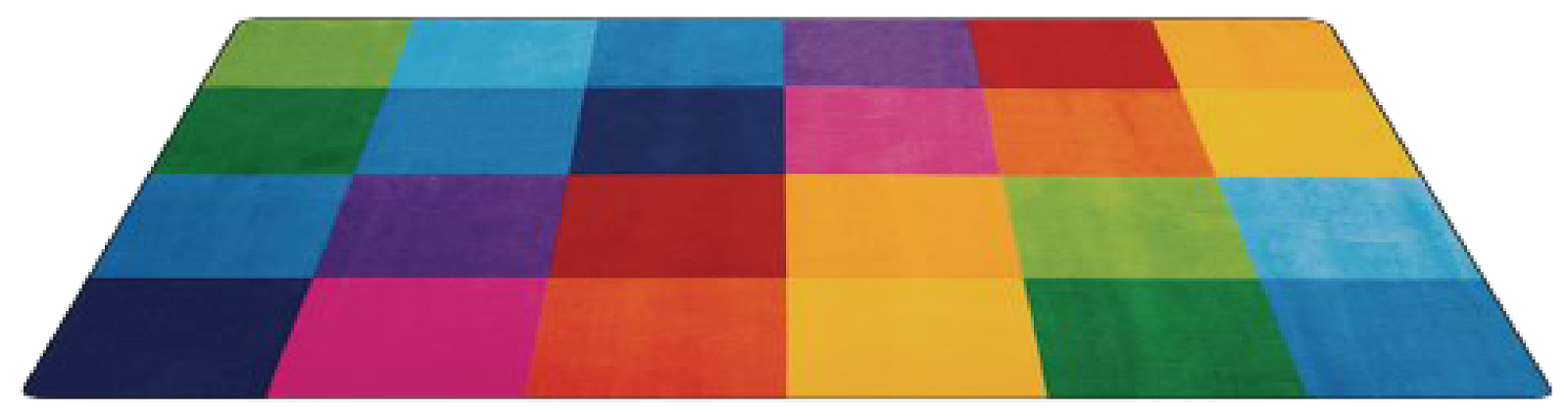 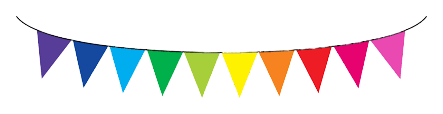 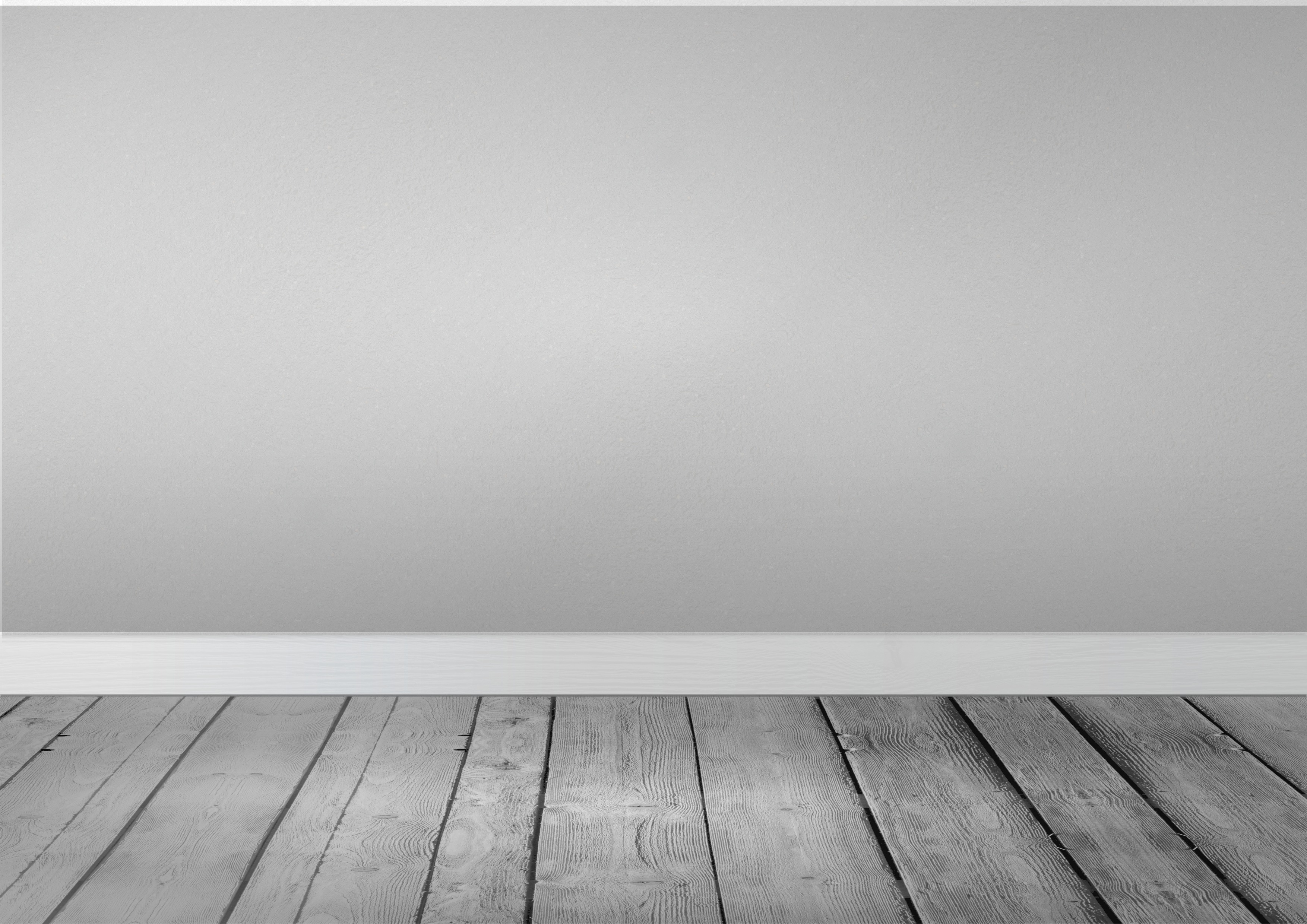 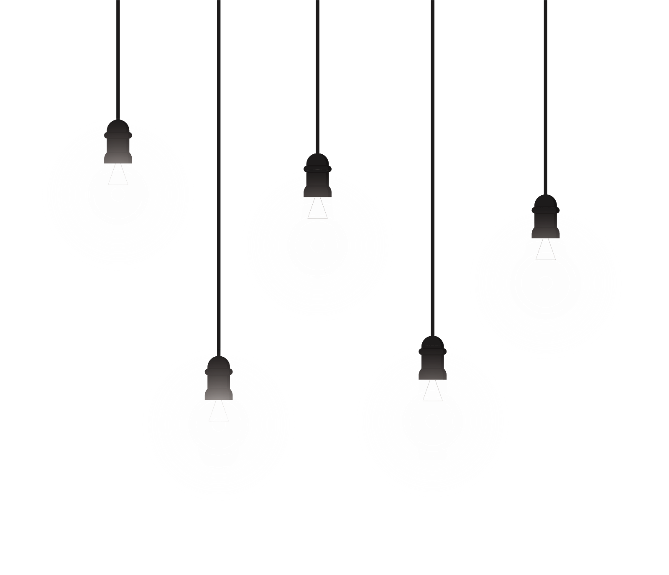 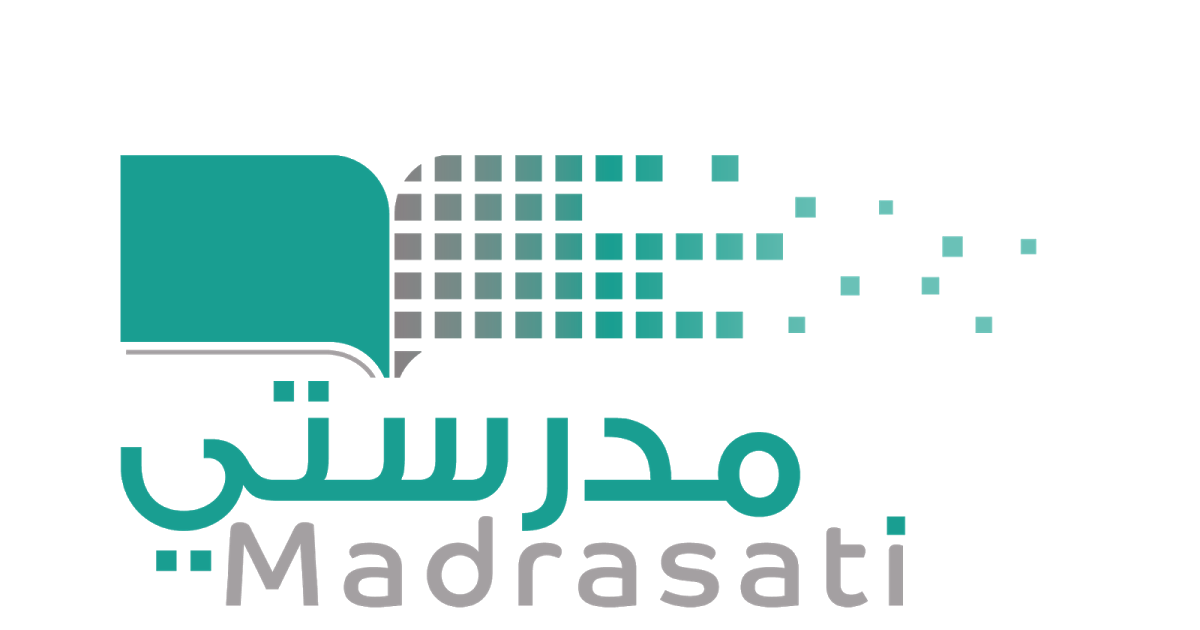 خبرات 
سابقة
السطر
الإملائي
الغلق
التقويم
العرض
الأهداف
التمهيد
الواجب
المكون
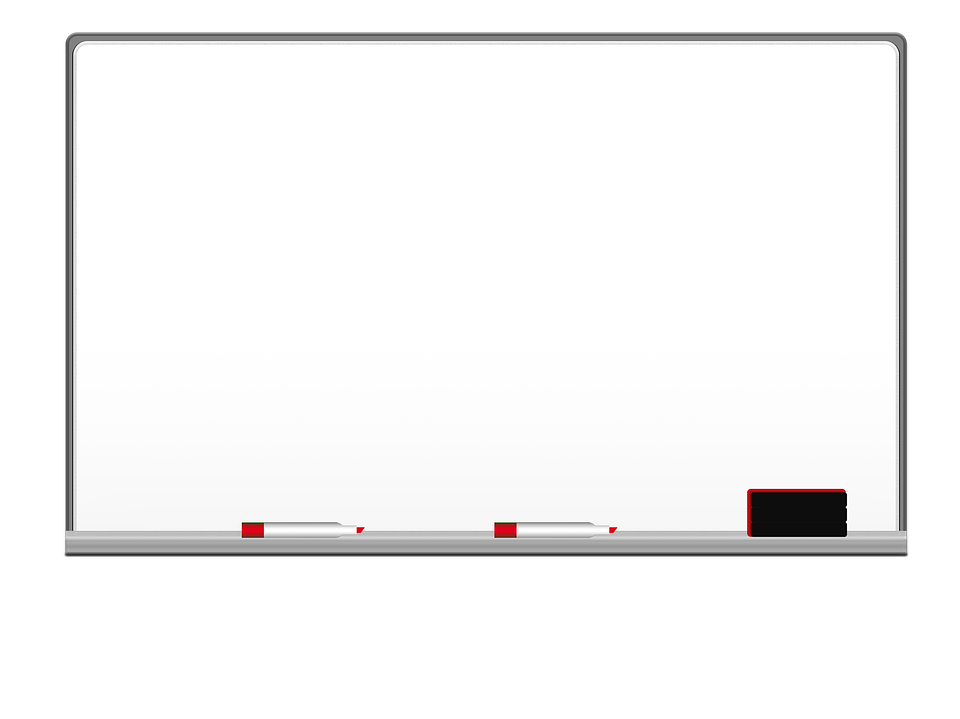 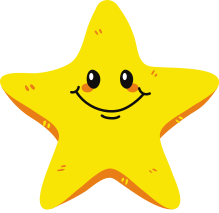 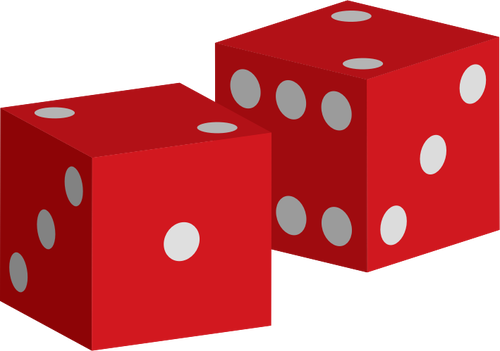 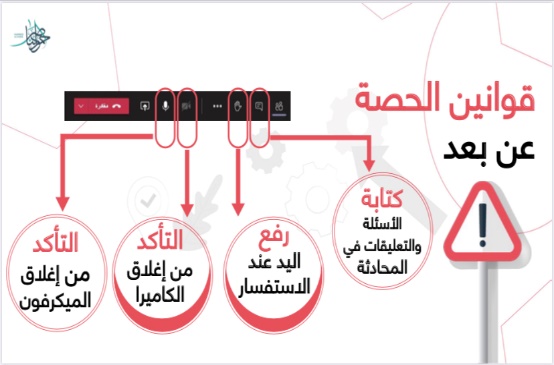 أميرتي قائدة الغد المشرق افتحي كتاب الطالبة
صفحة١٢٢
توقعي أهداف درسنا
قراءة الصور
جدول التعلم
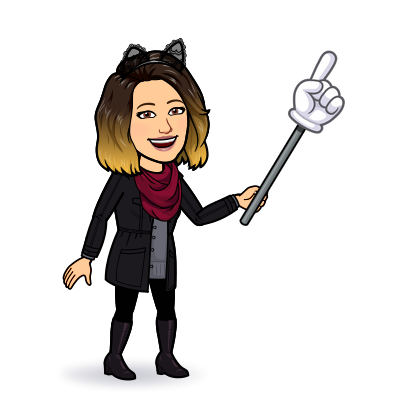 التفكير الناقد
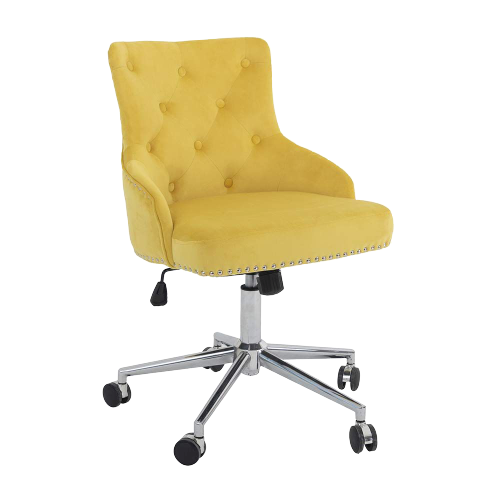 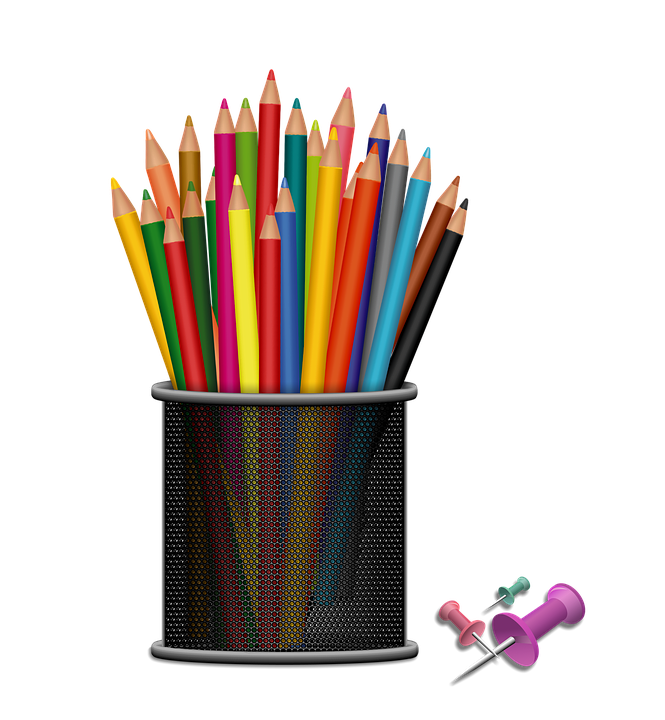 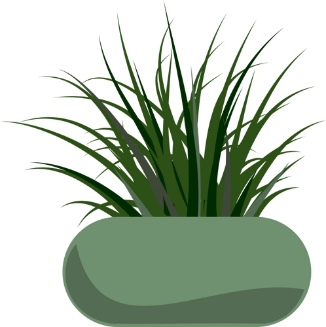 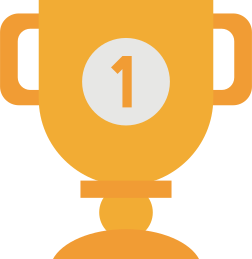 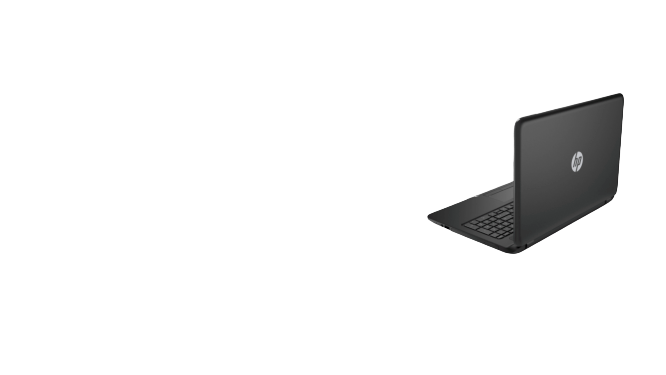 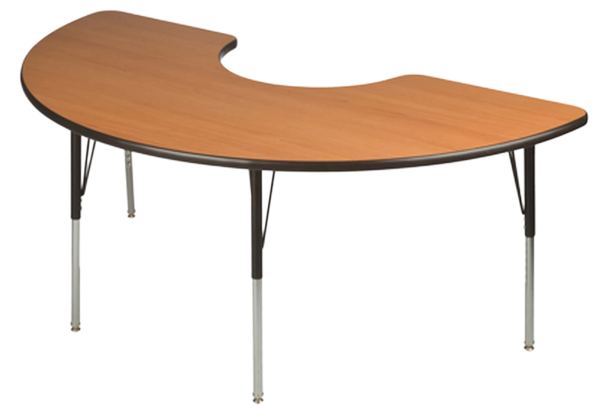 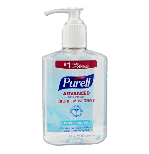 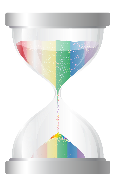 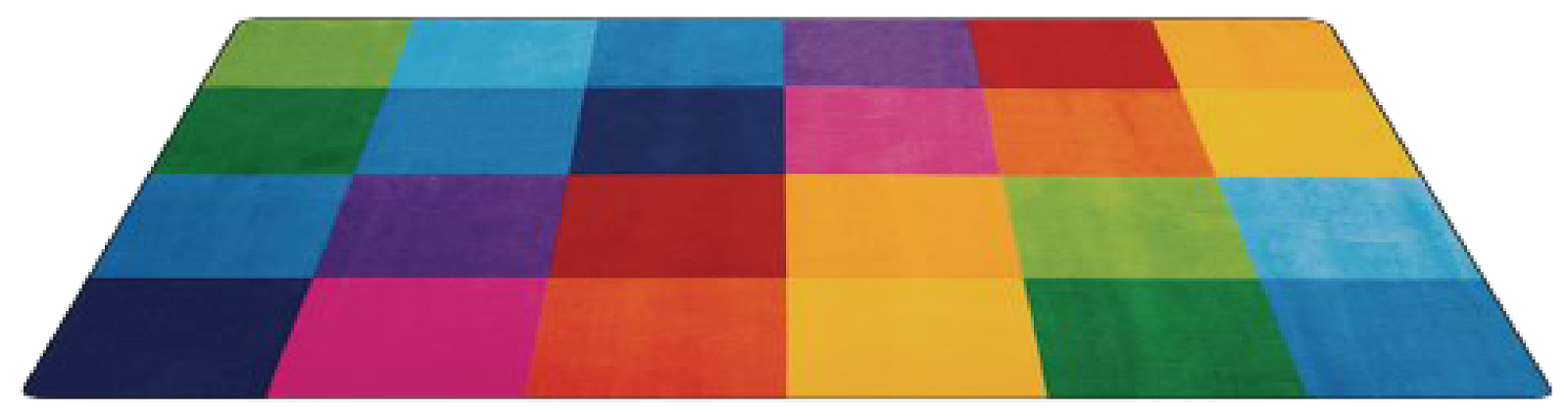 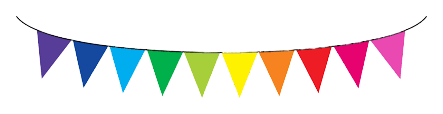 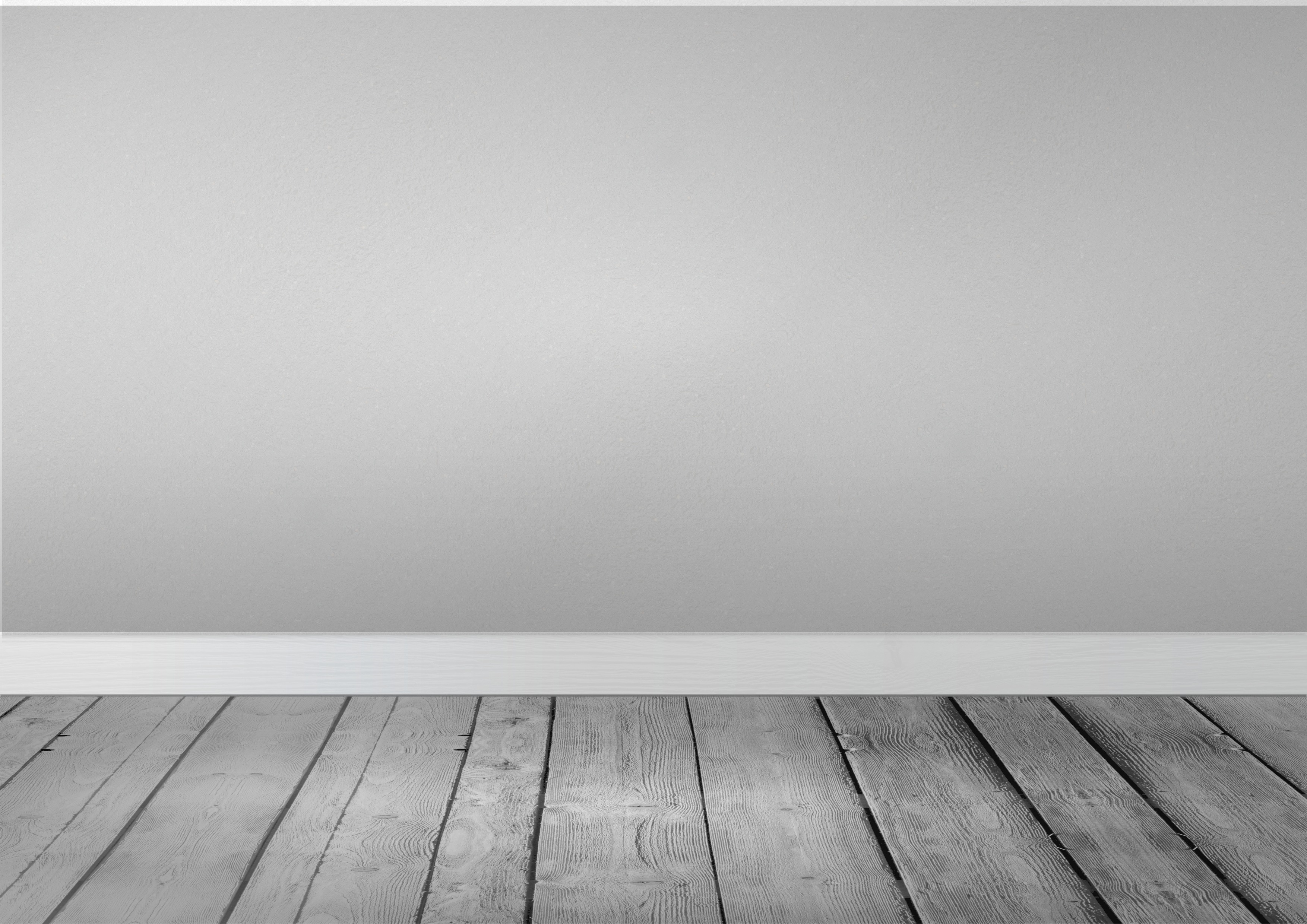 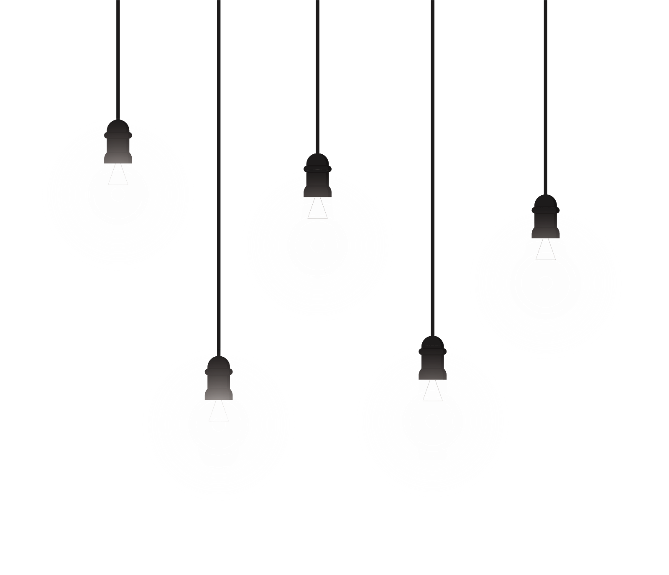 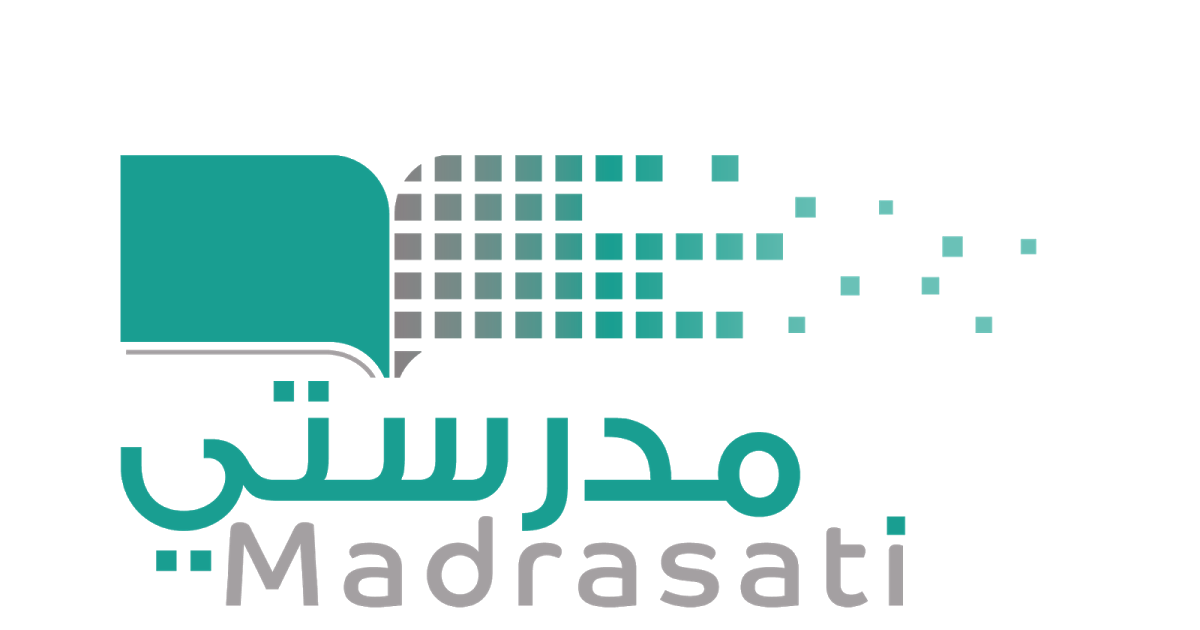 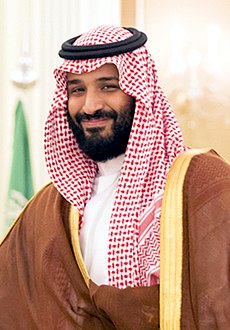 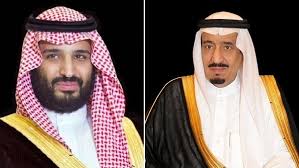 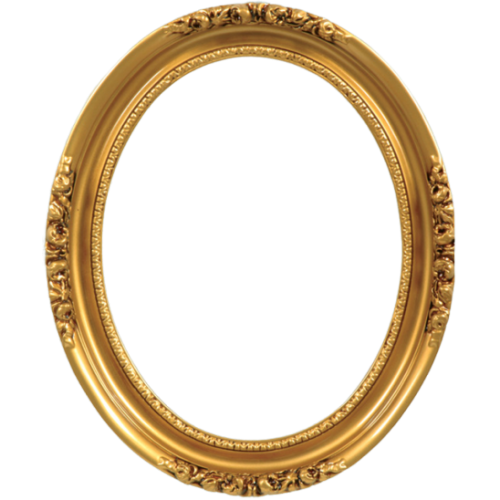 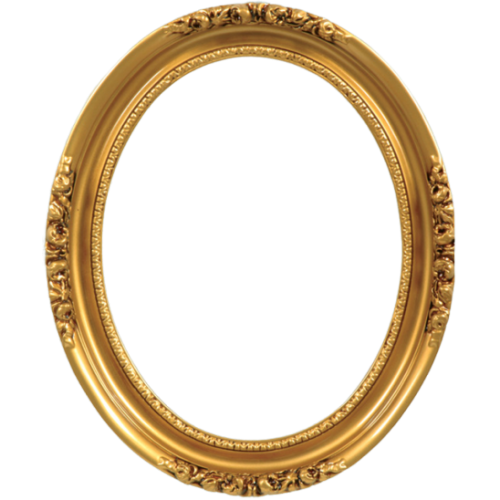 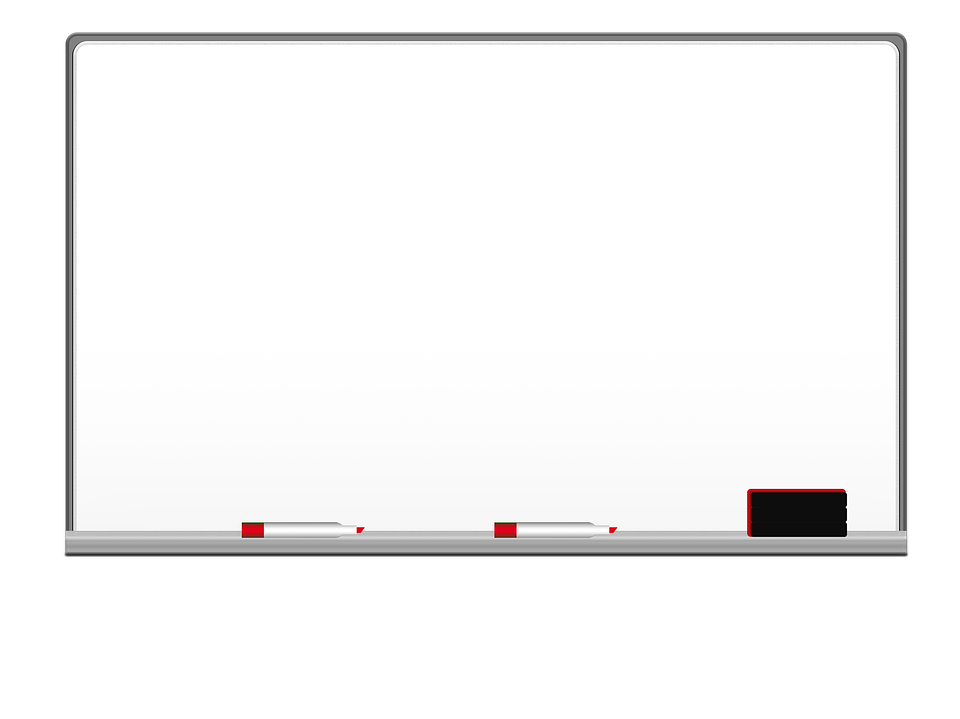 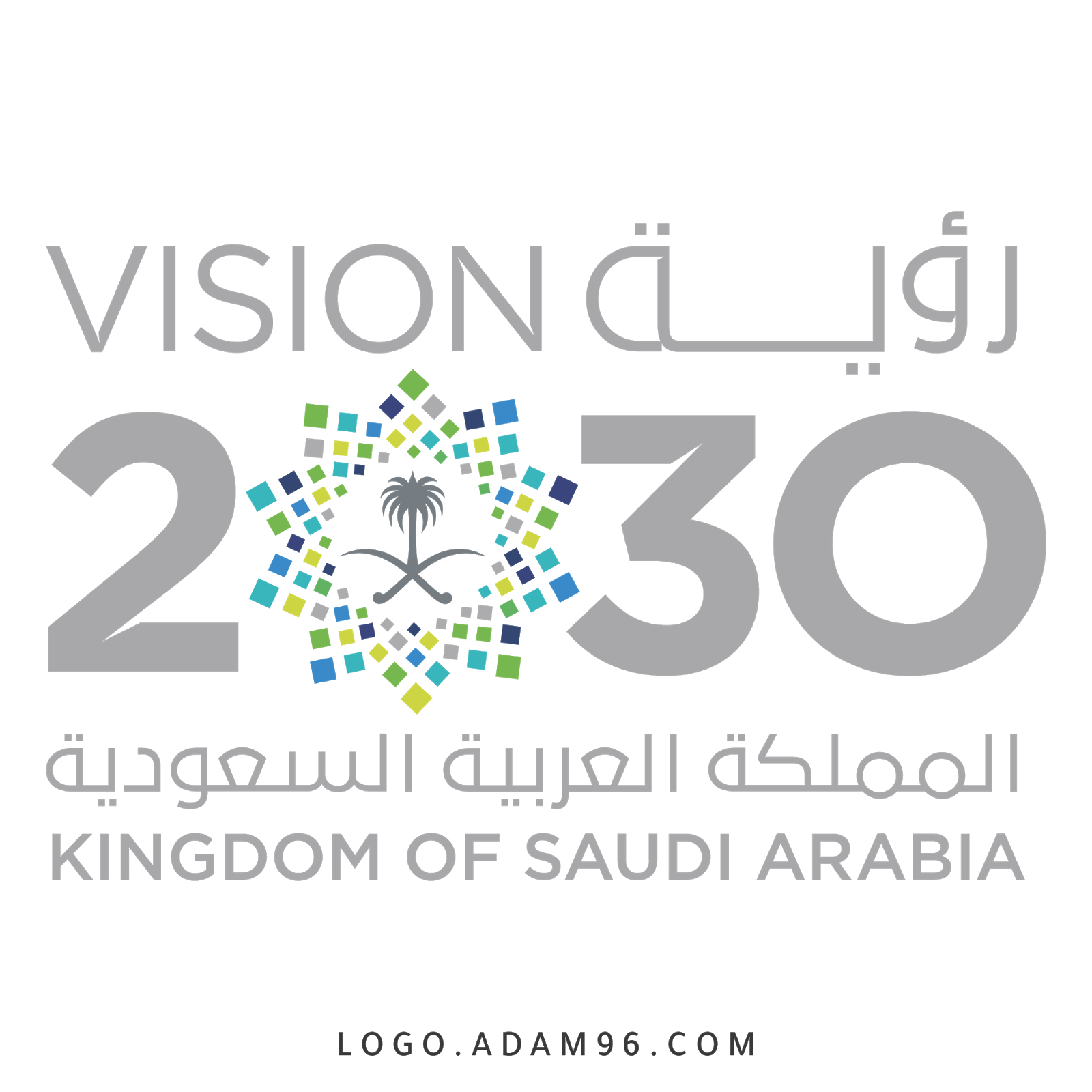 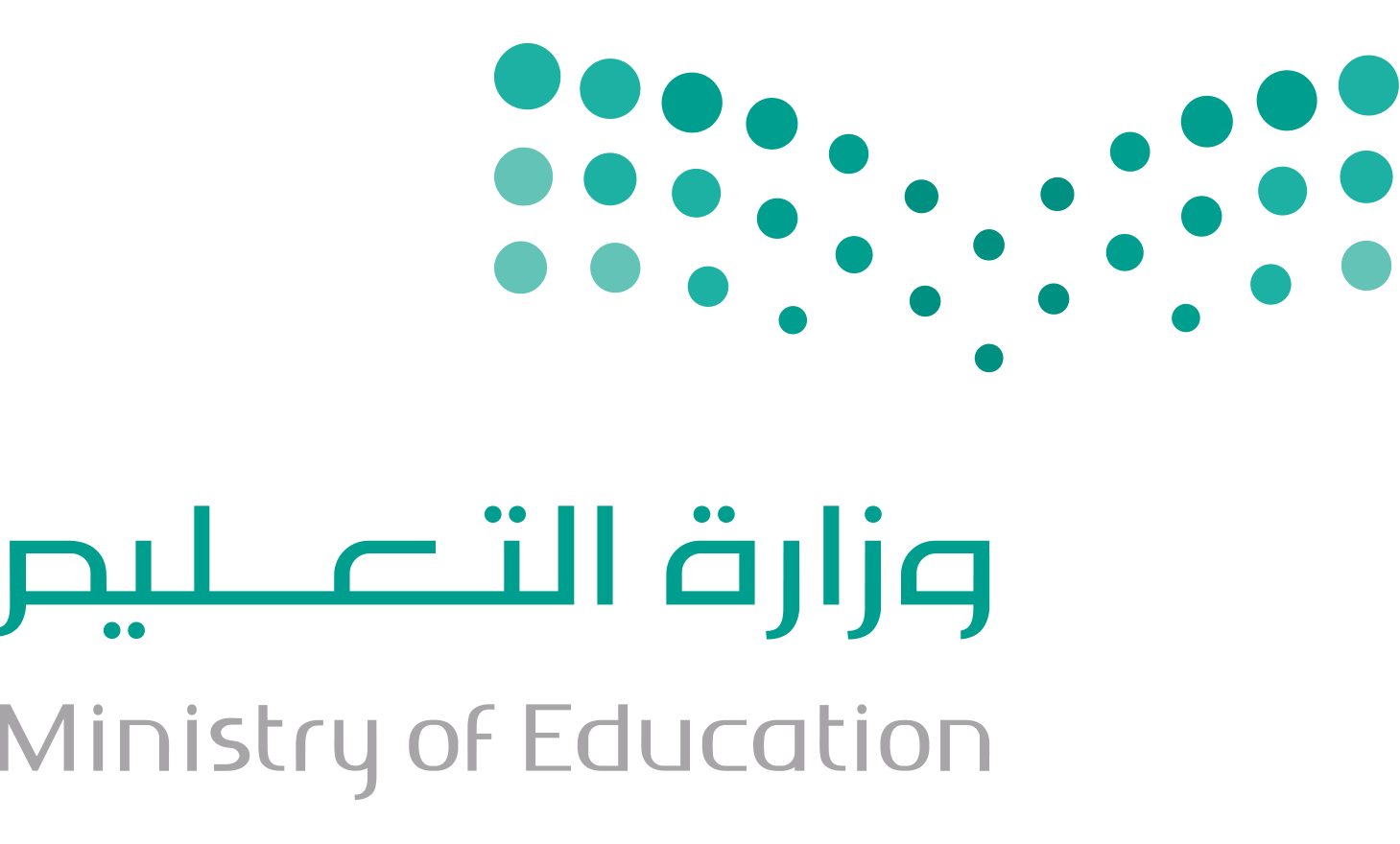 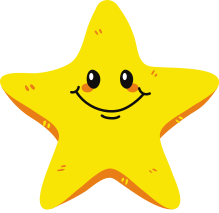 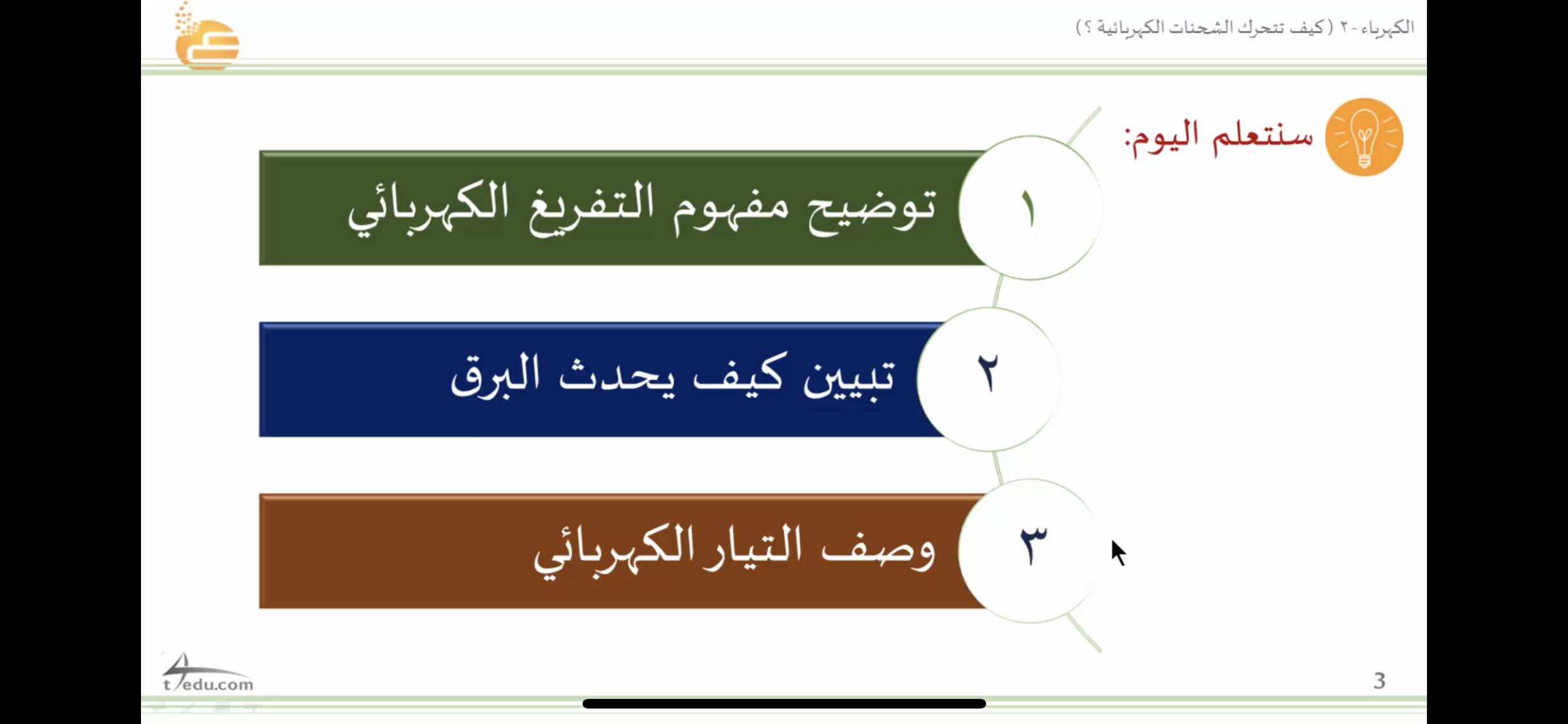 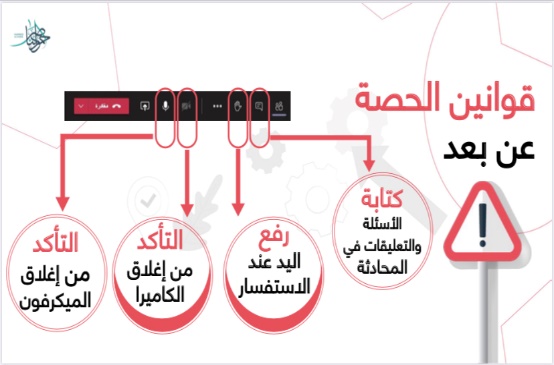 قراءة الصور
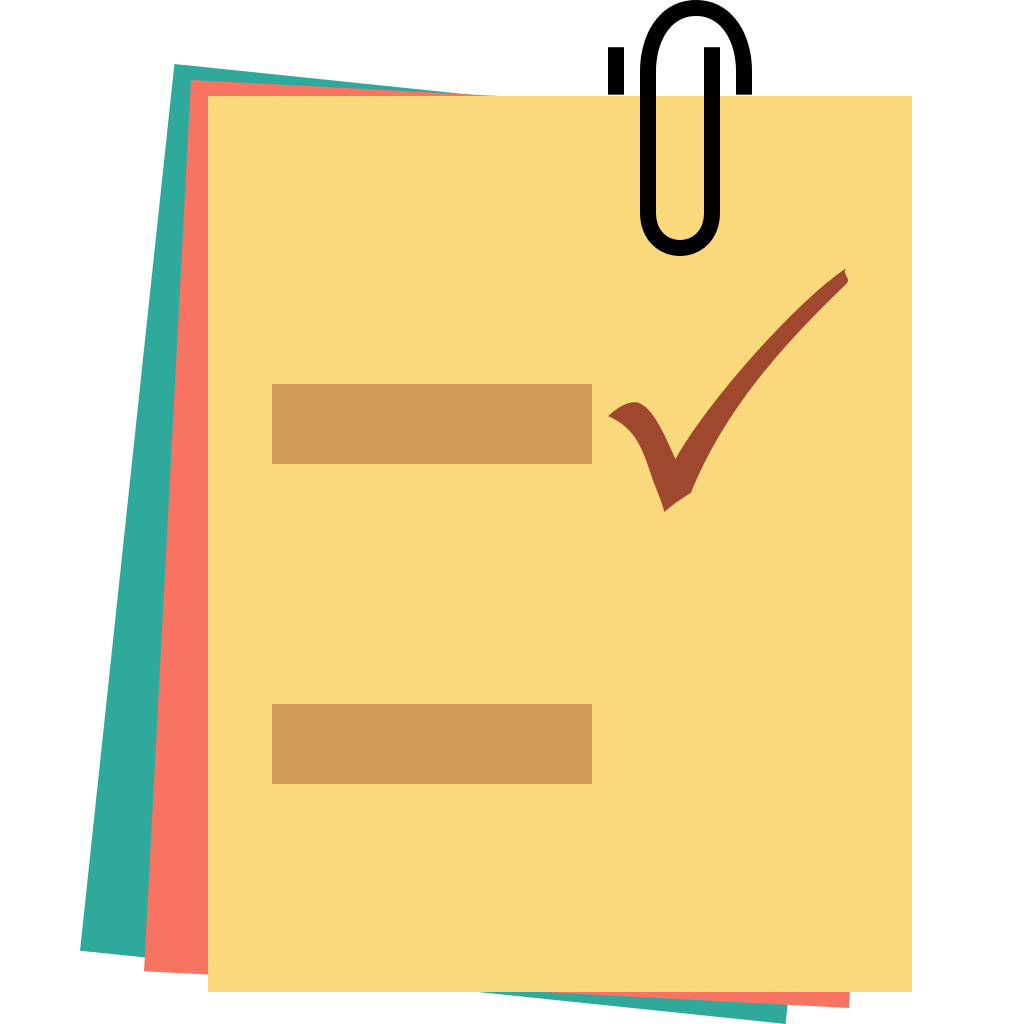 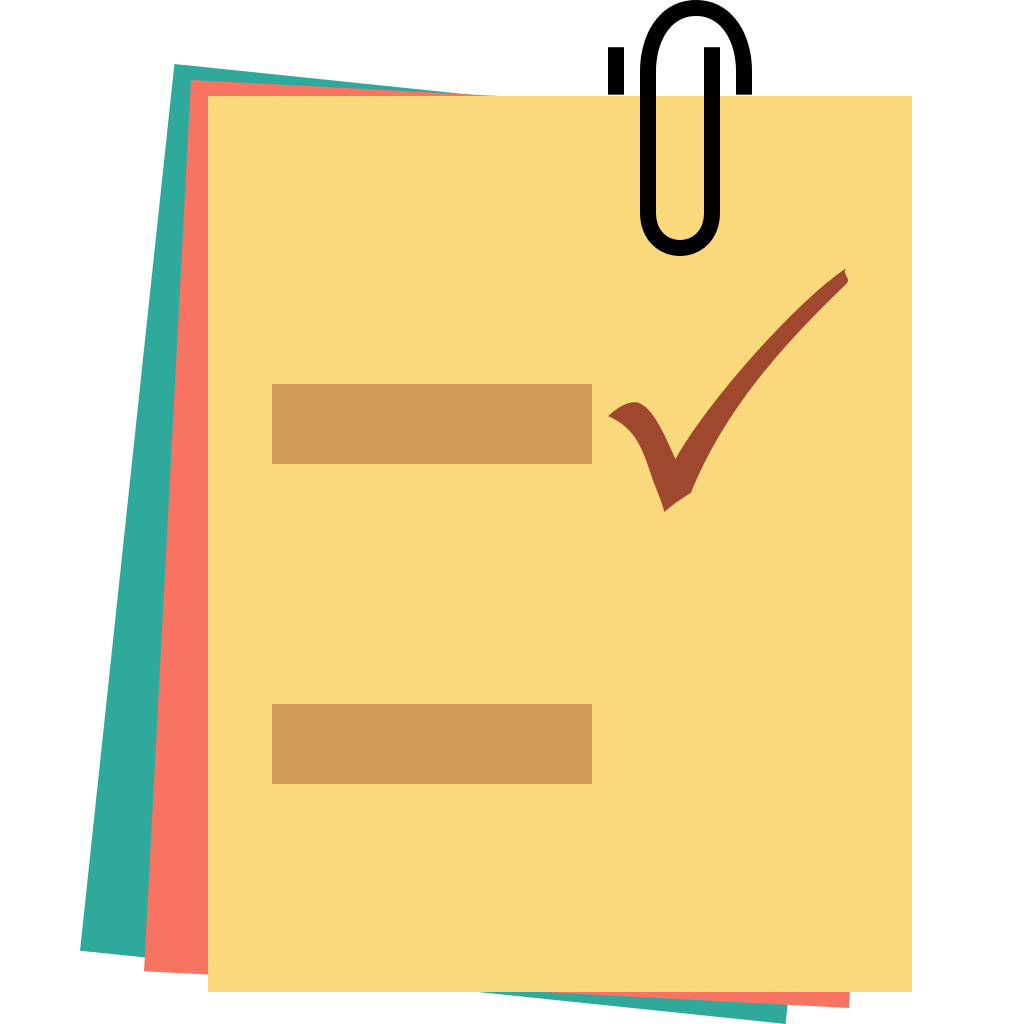 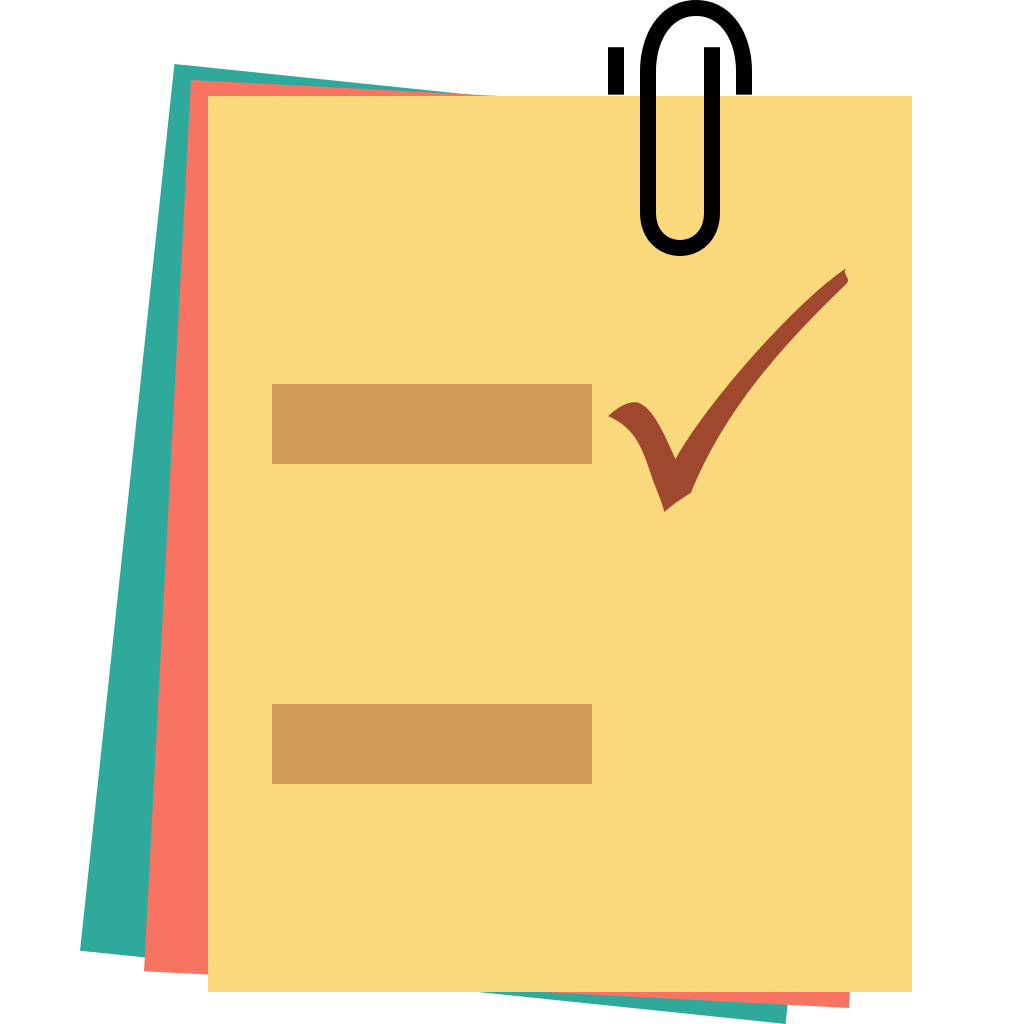 ننطلق
الحضور
جدول التعلم
الدعاء
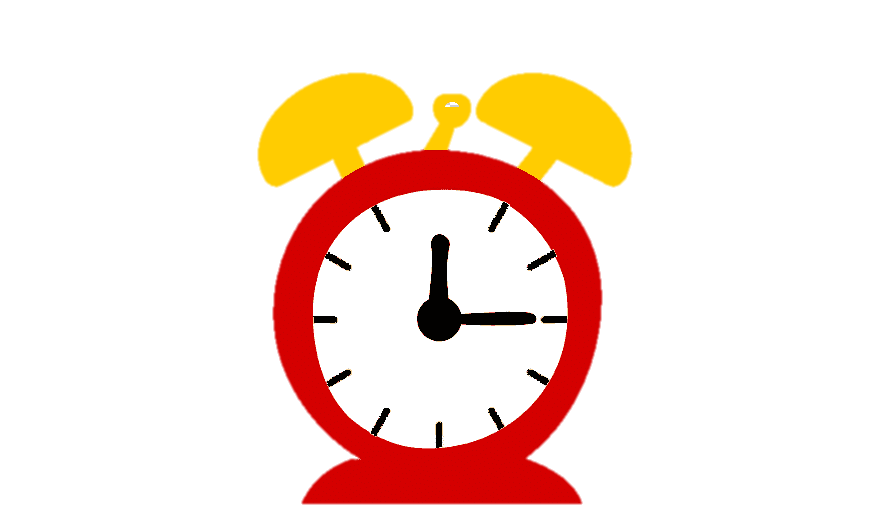 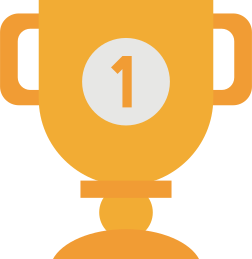 التفكير الناقد
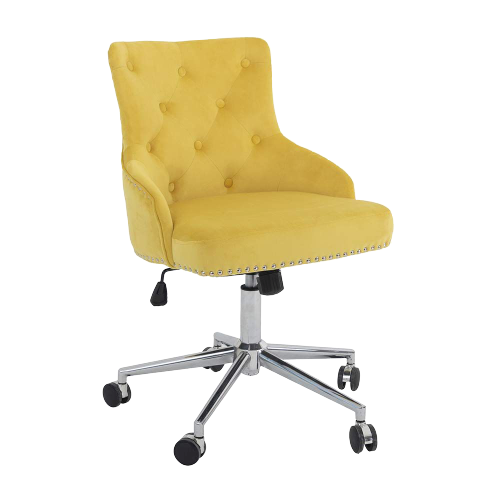 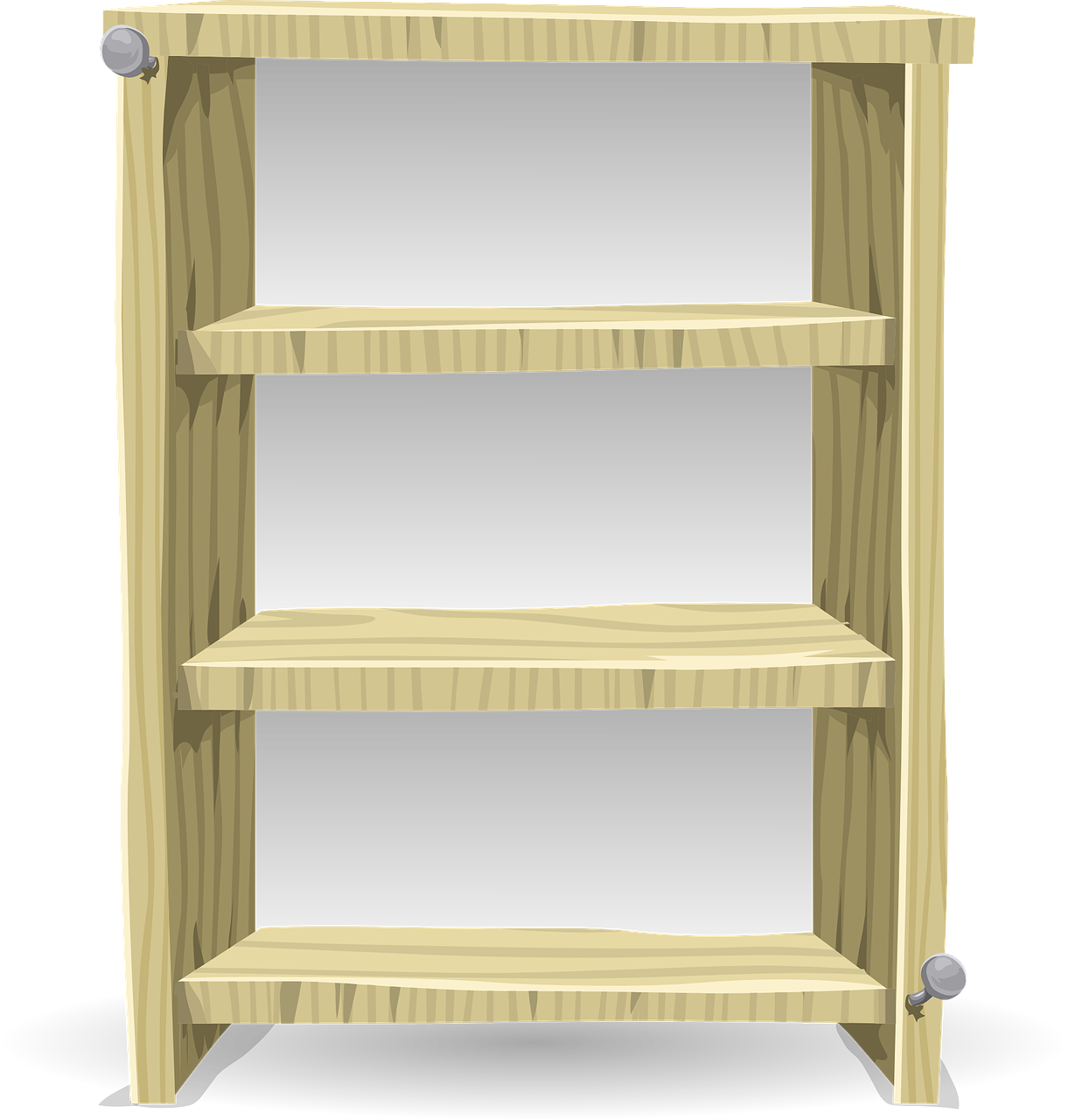 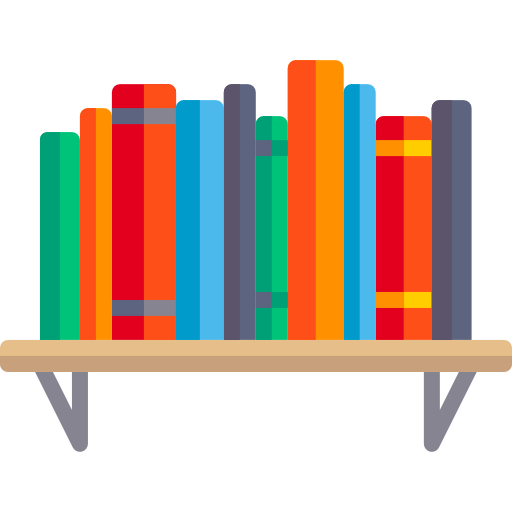 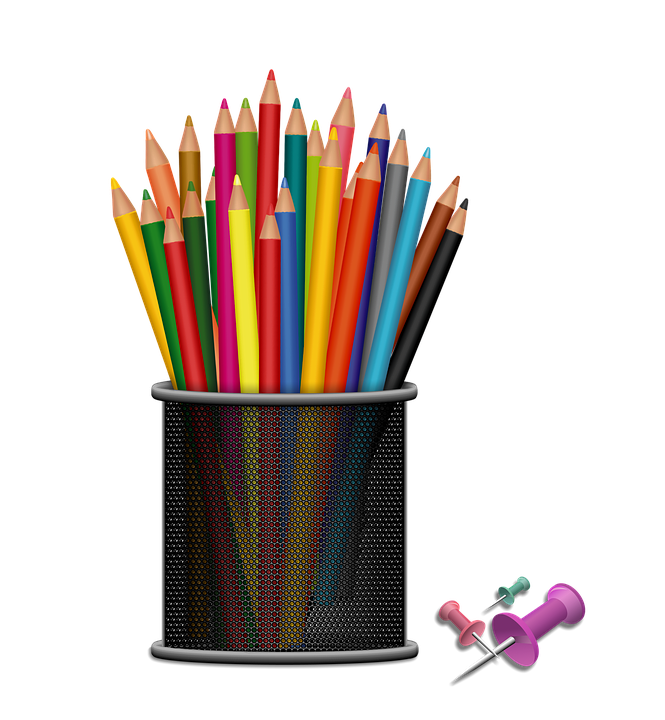 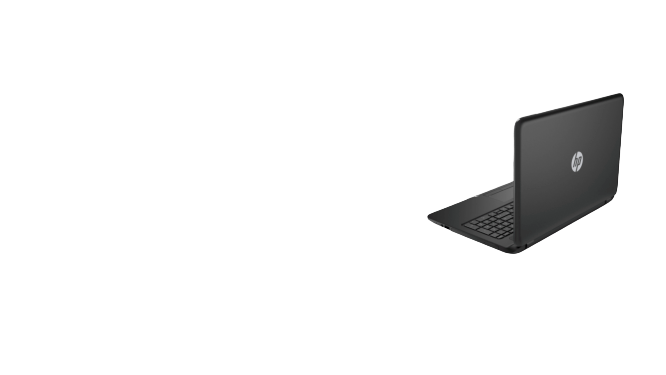 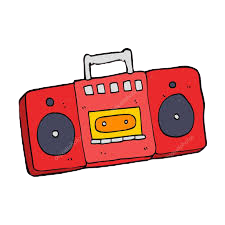 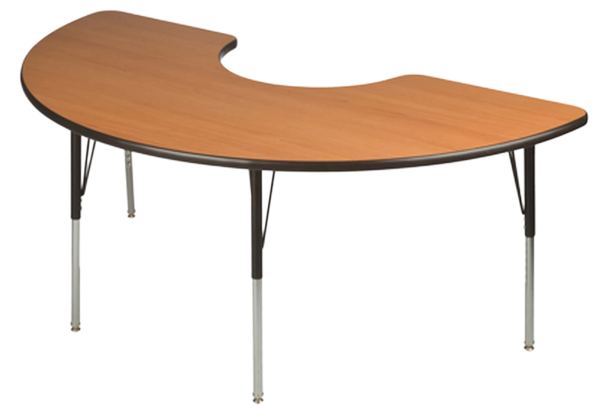 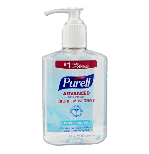 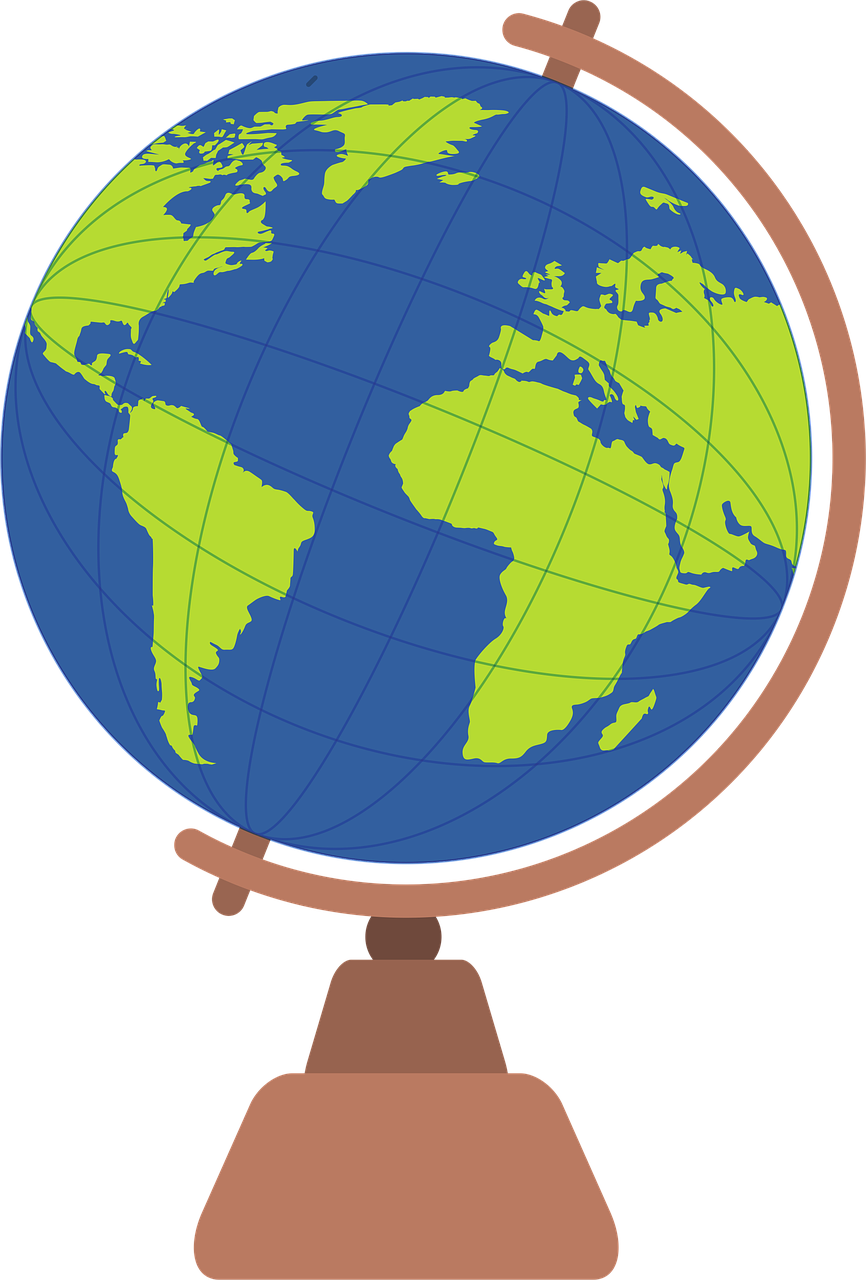 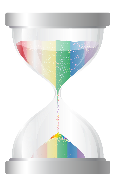 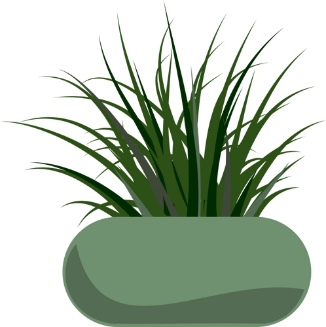 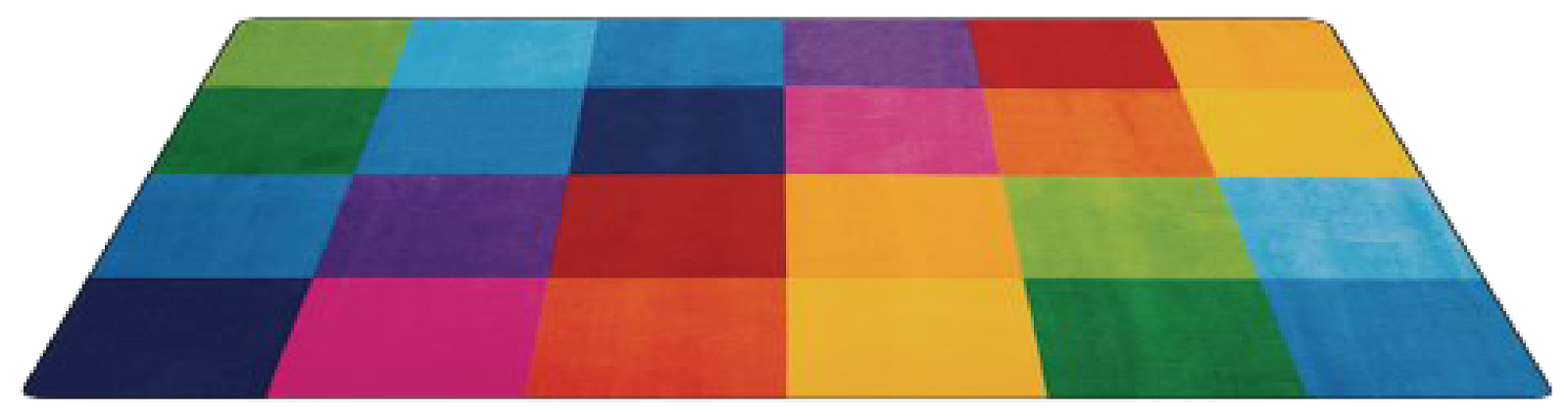 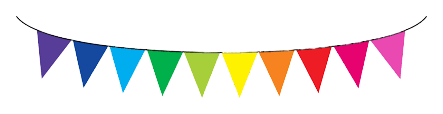 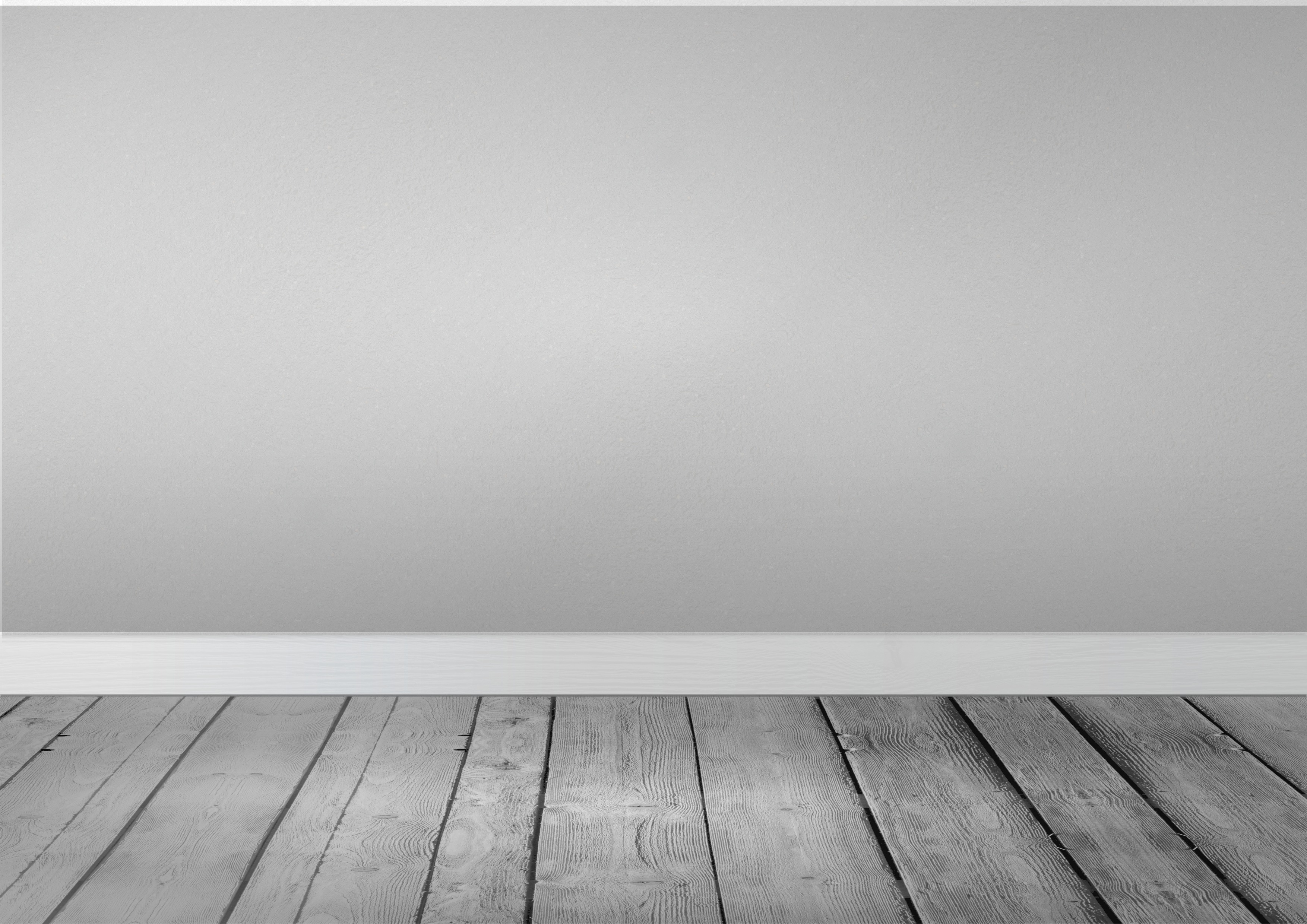 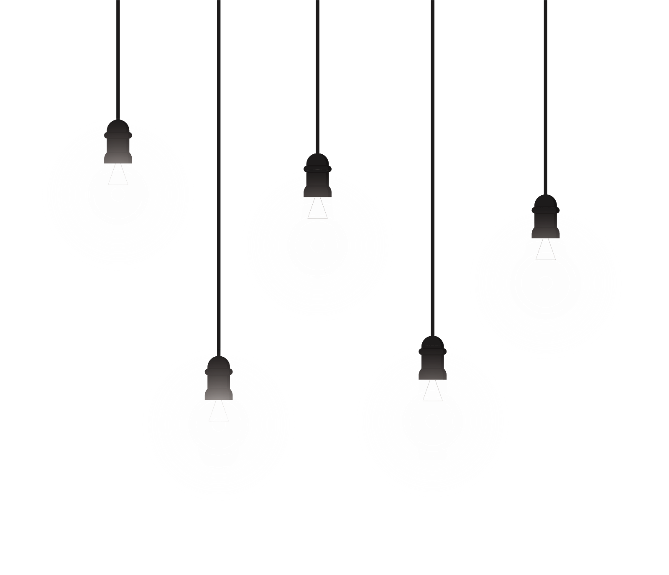 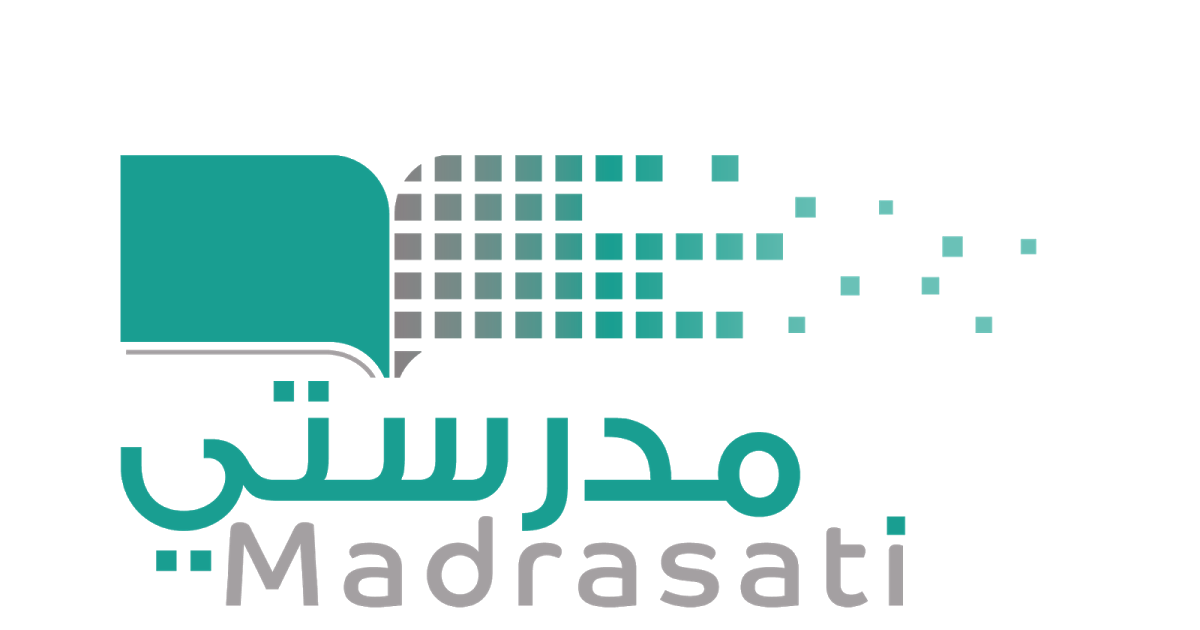 خبرات 
سابقة
التقويم
الشرح
اسكشف
التهيئة
الواجب
الاهداف
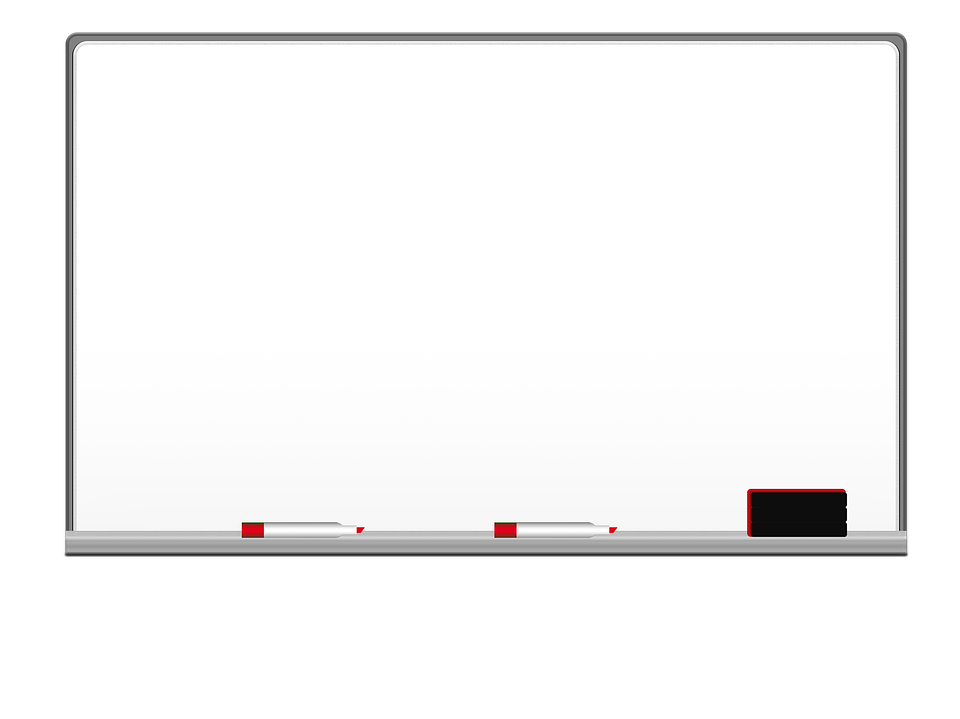 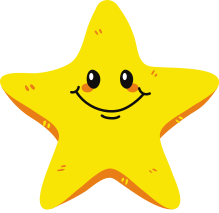 تصفحي الكتاب واجيبي على الفراغات بعد قراءة النص واستيعابه :
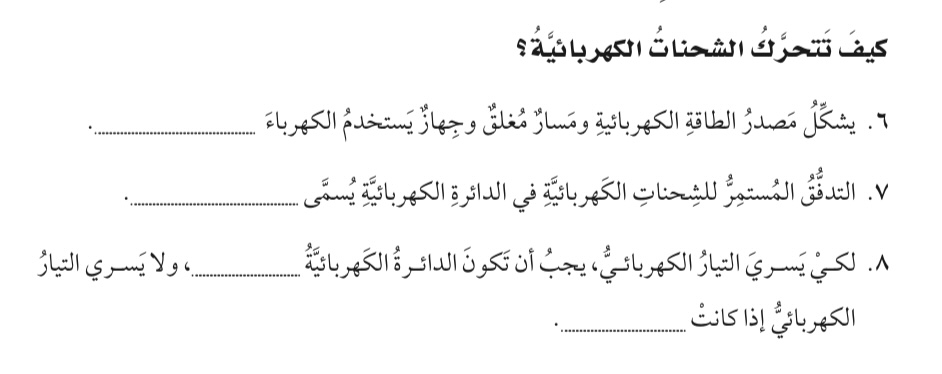 صفحة ١٢٢
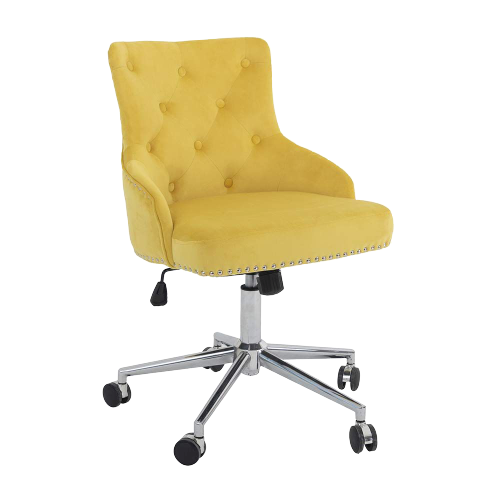 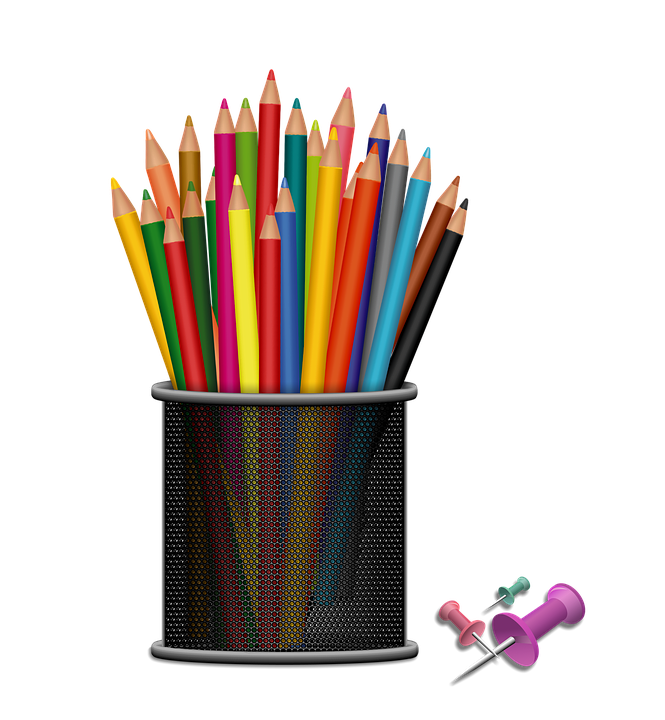 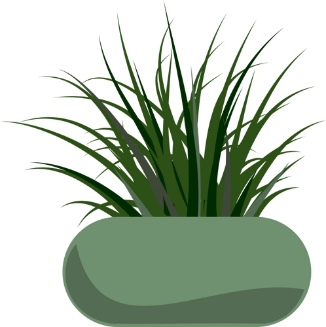 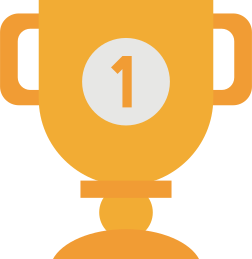 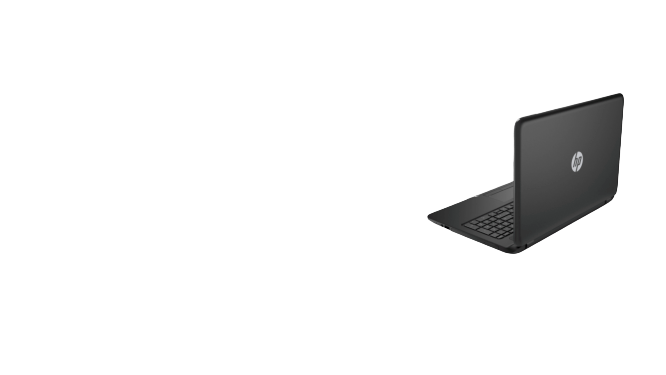 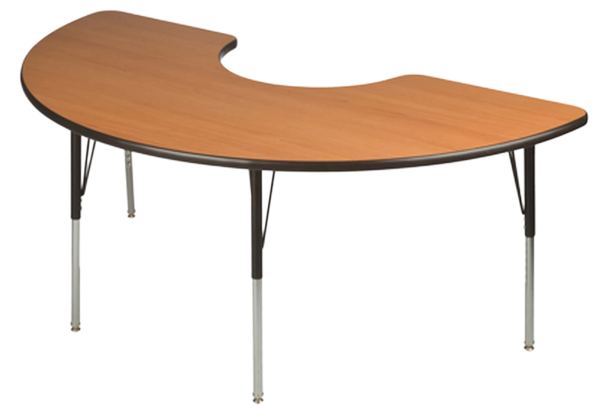 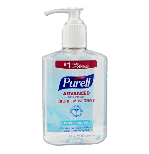 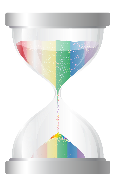 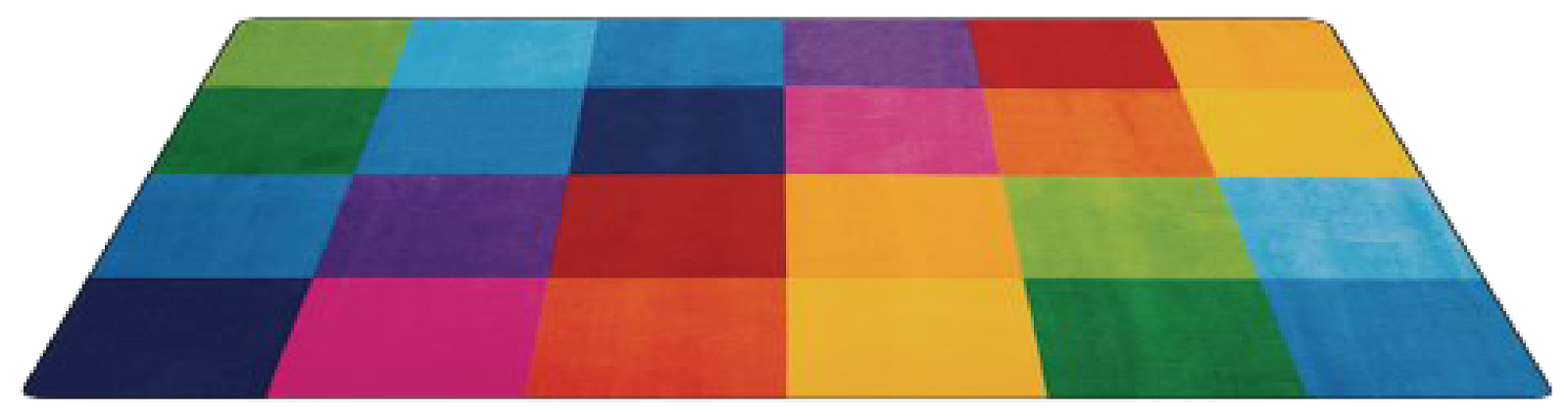 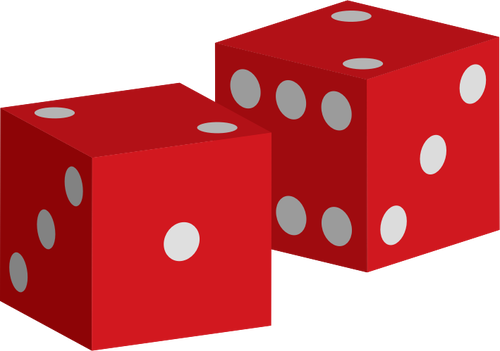 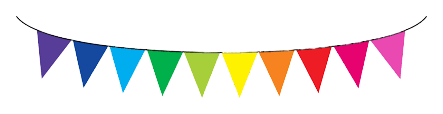 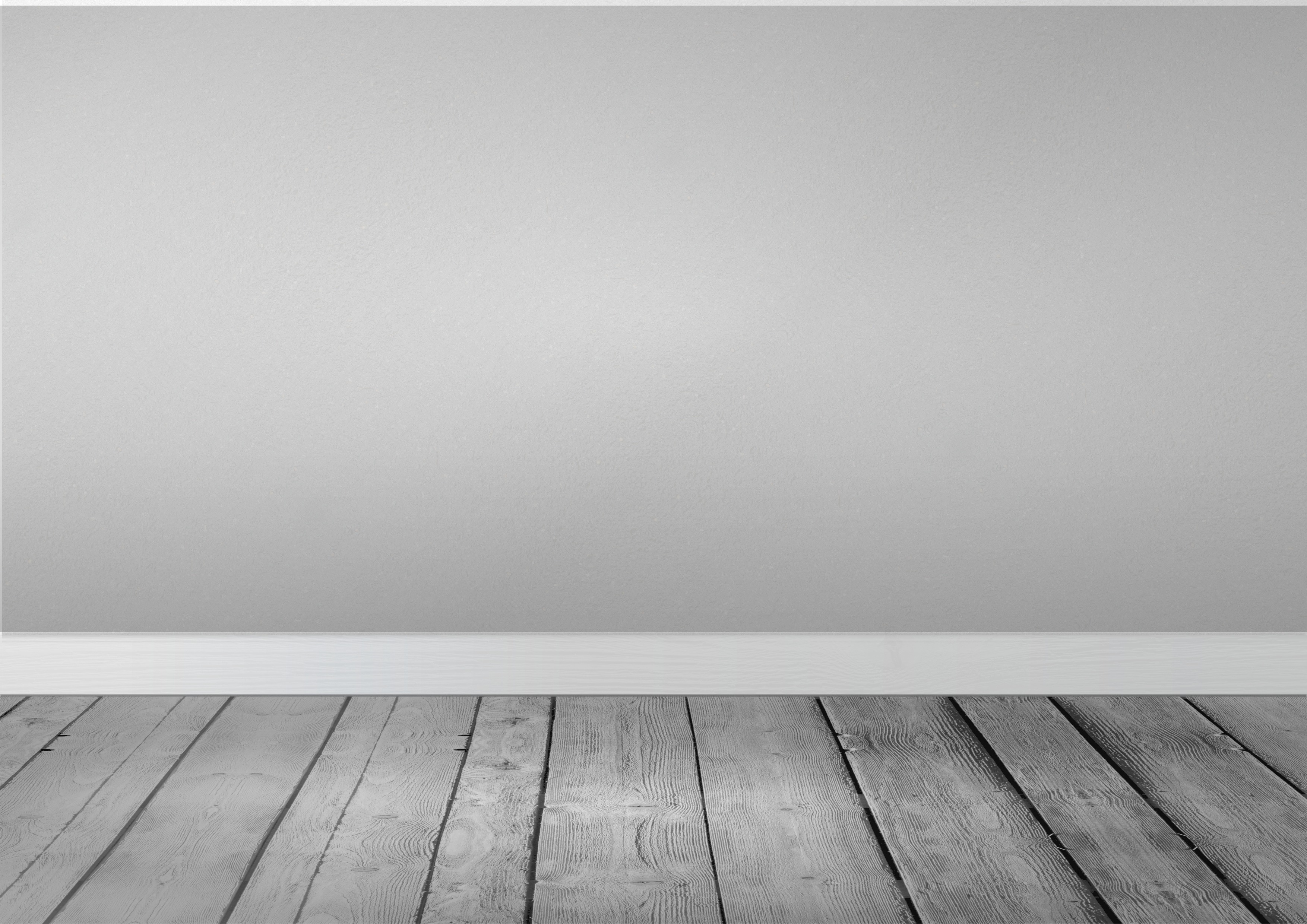 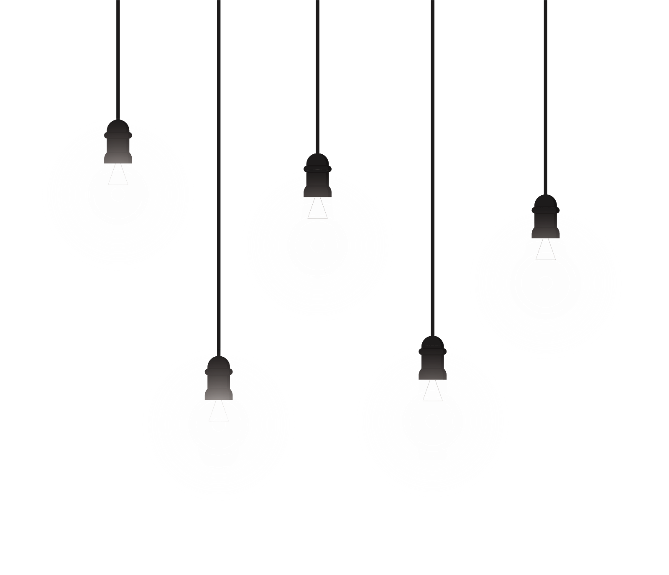 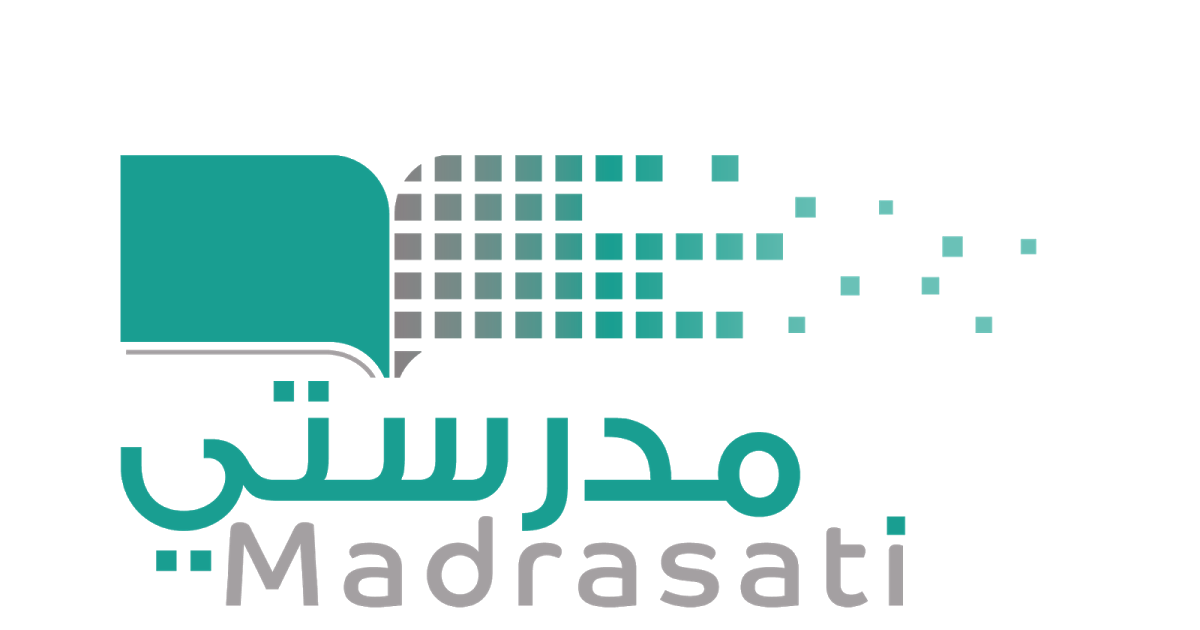 خبرات 
سابقة
التقويم
الشرح
اسكشف
التهيئة
الواجب
الاهداف
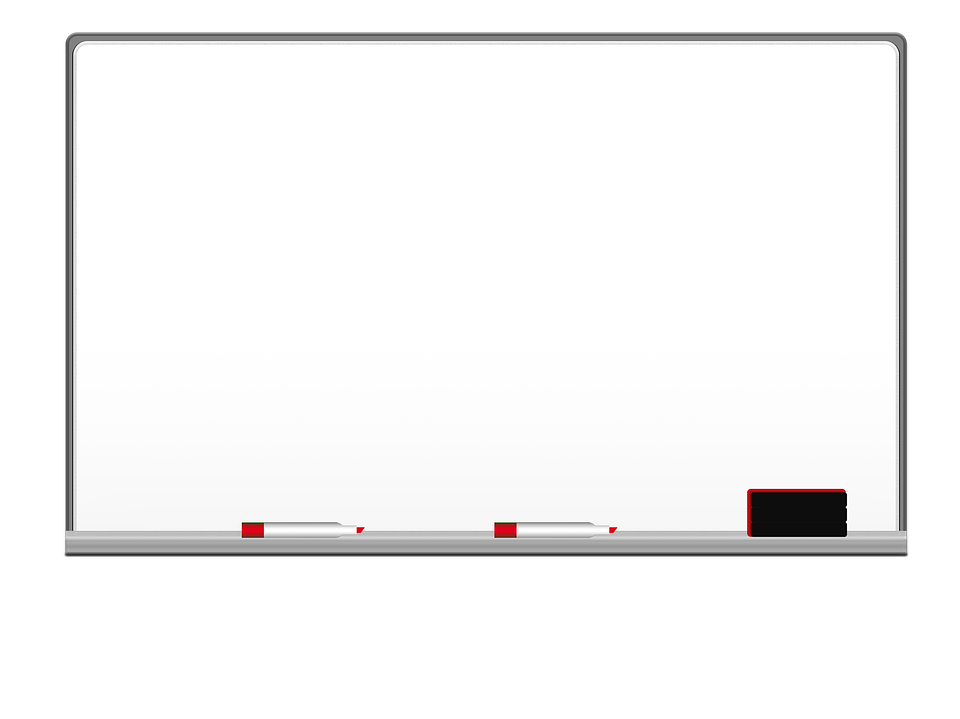 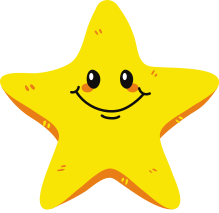 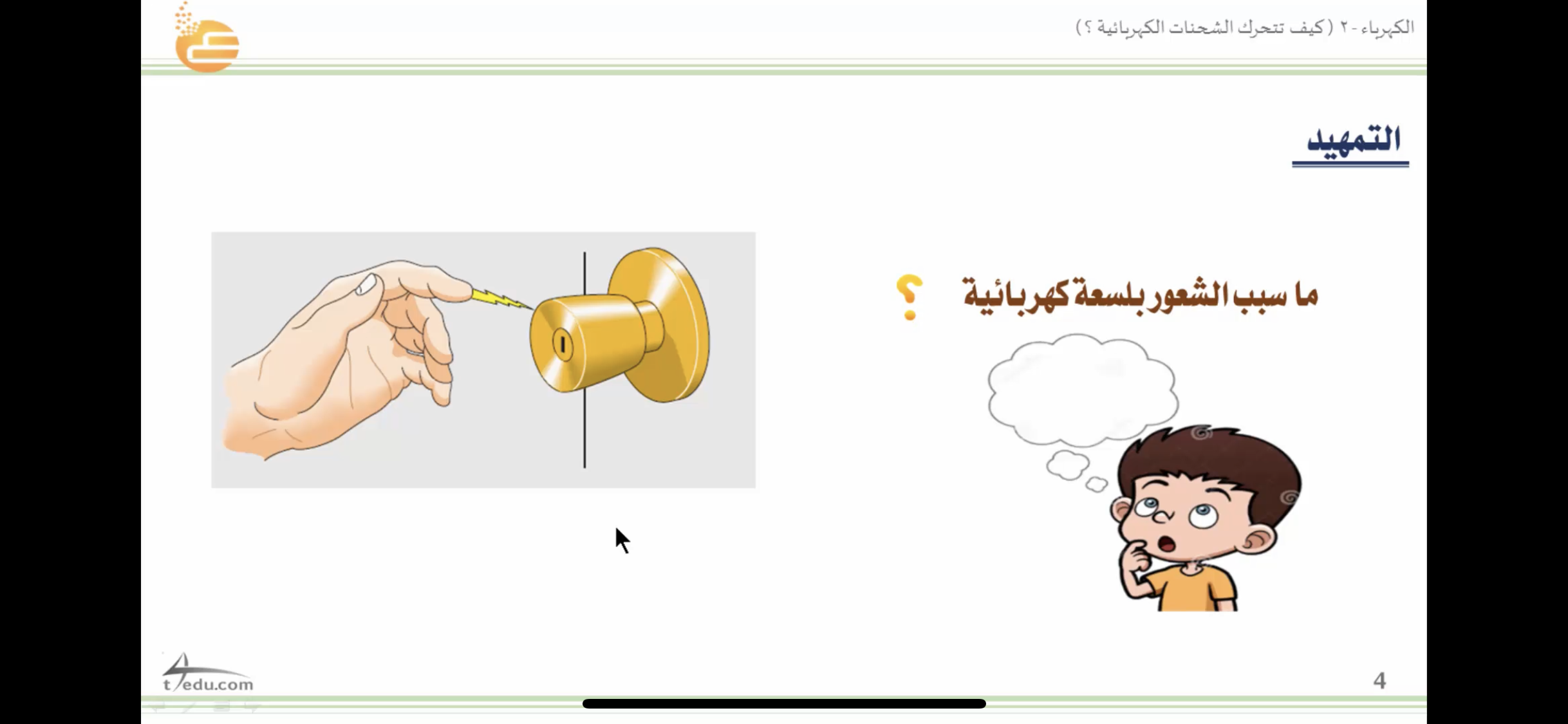 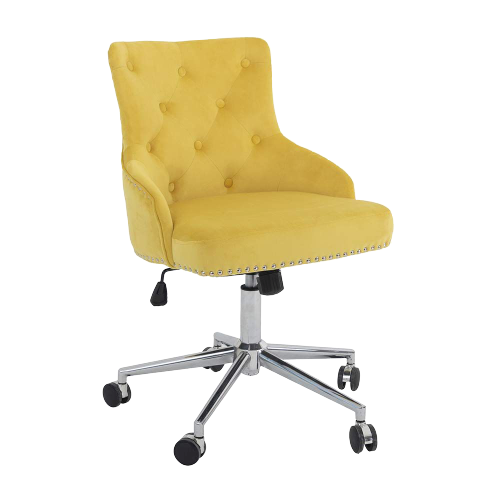 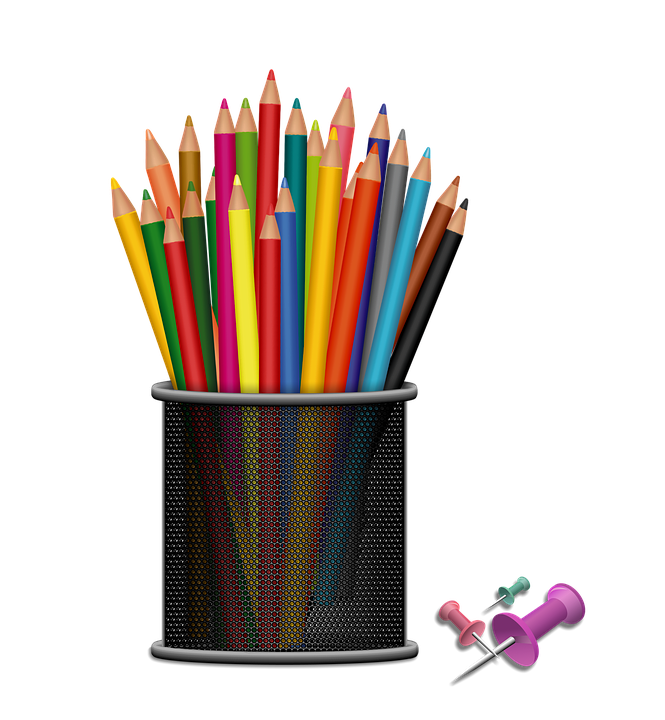 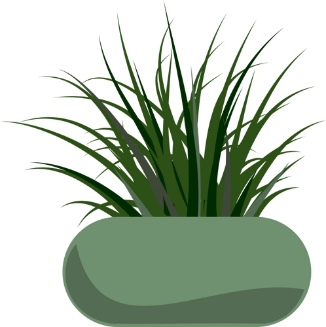 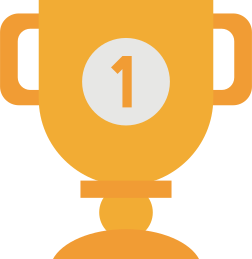 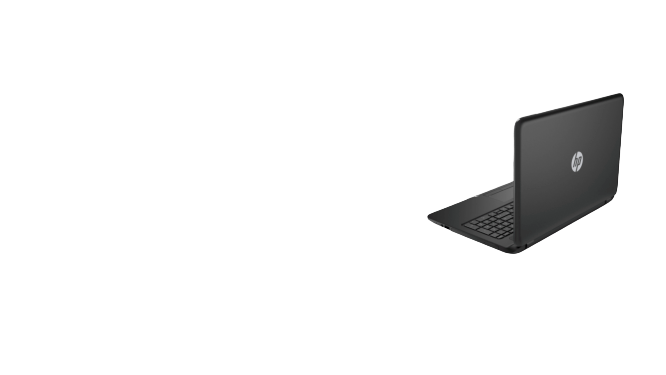 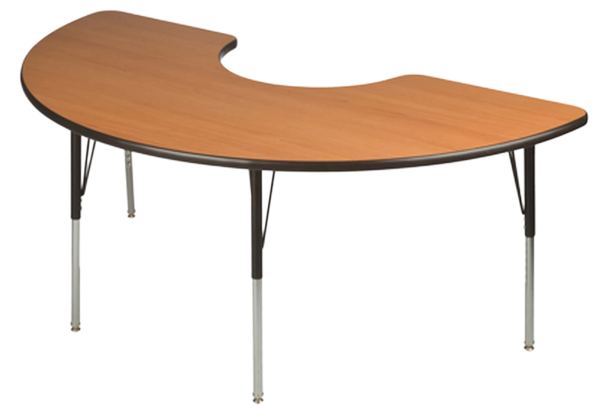 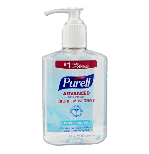 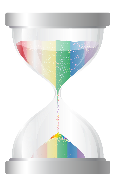 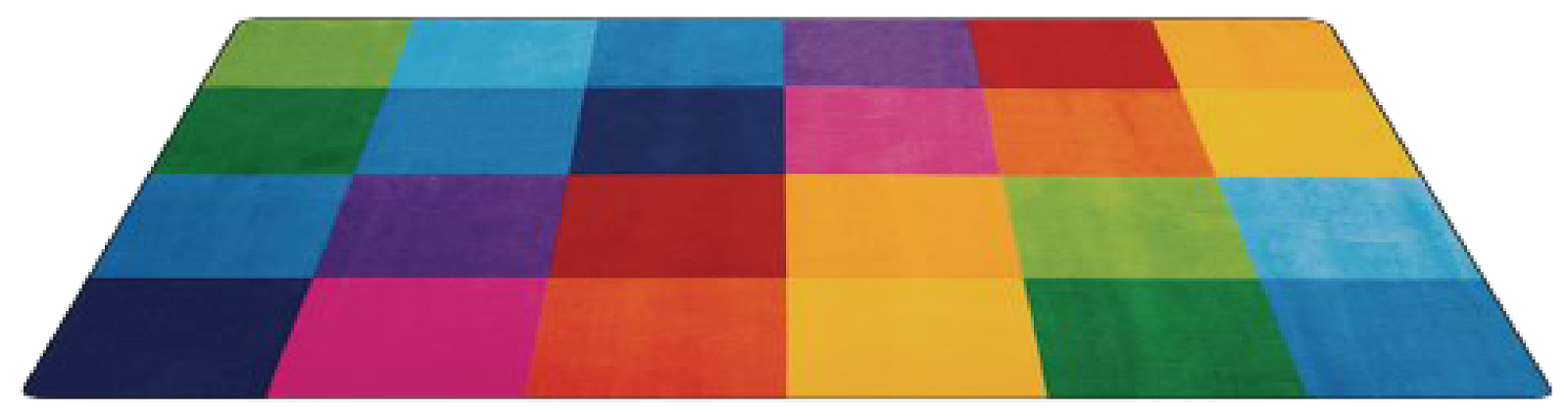 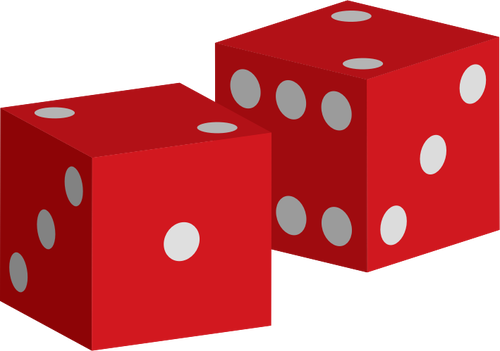 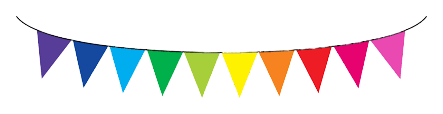 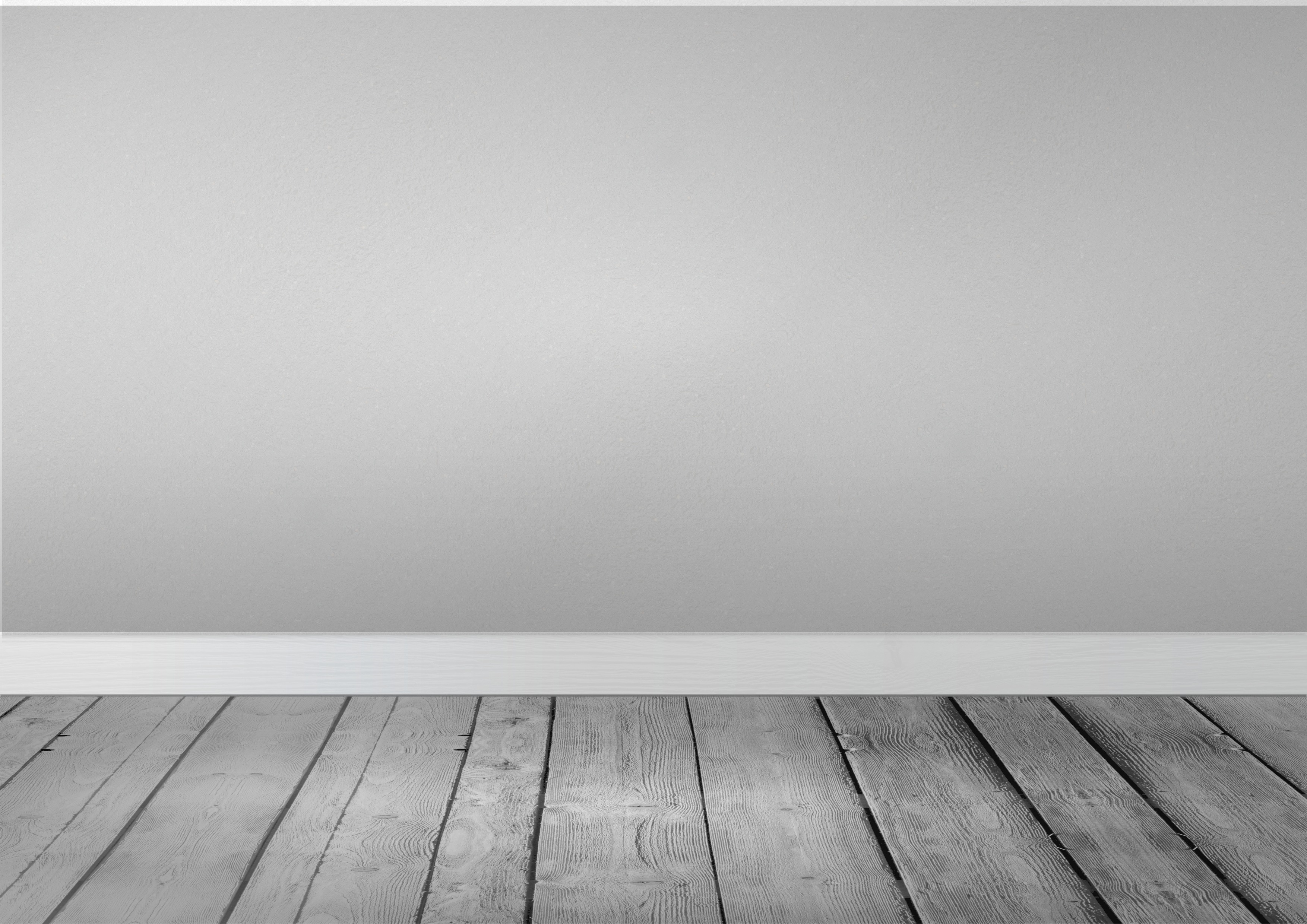 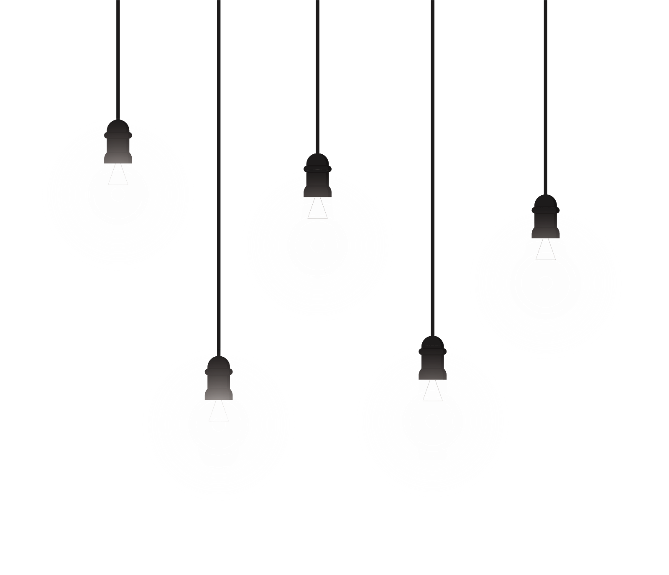 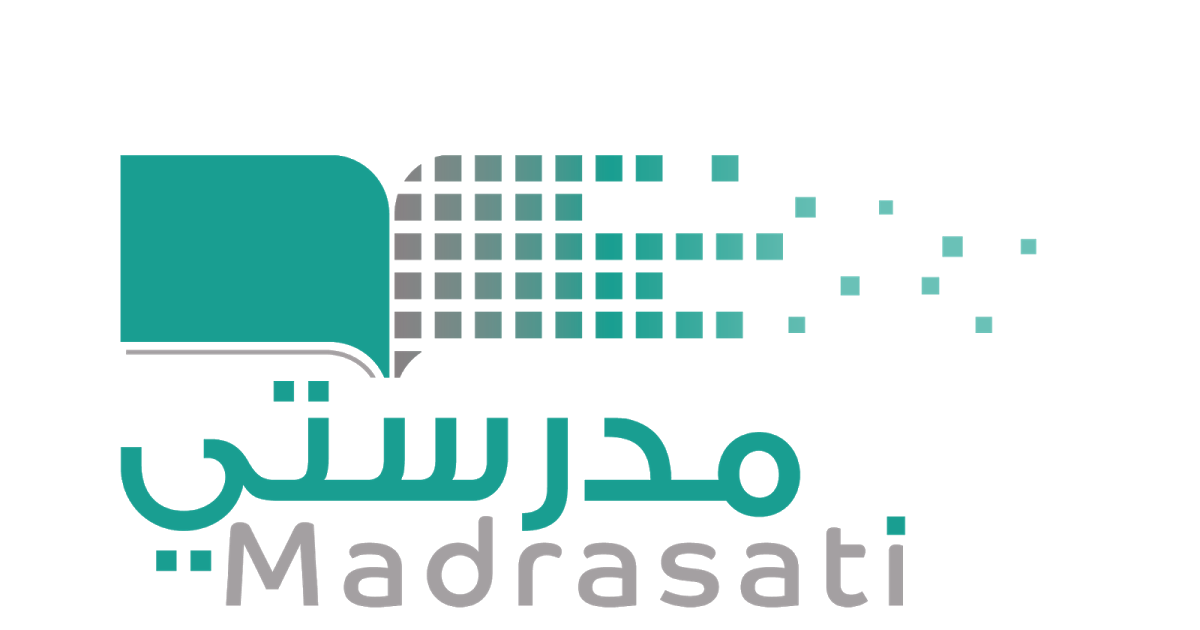 خبرات 
سابقة
التقويم
الشرح
اسكشف
التهيئة
الواجب
الاهداف
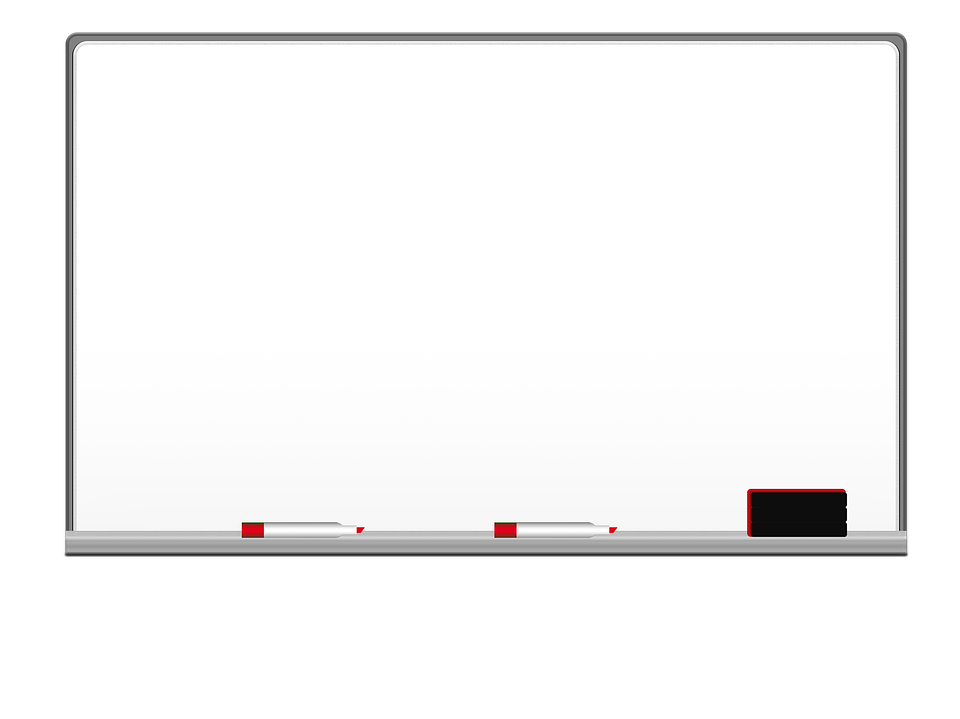 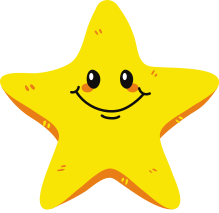 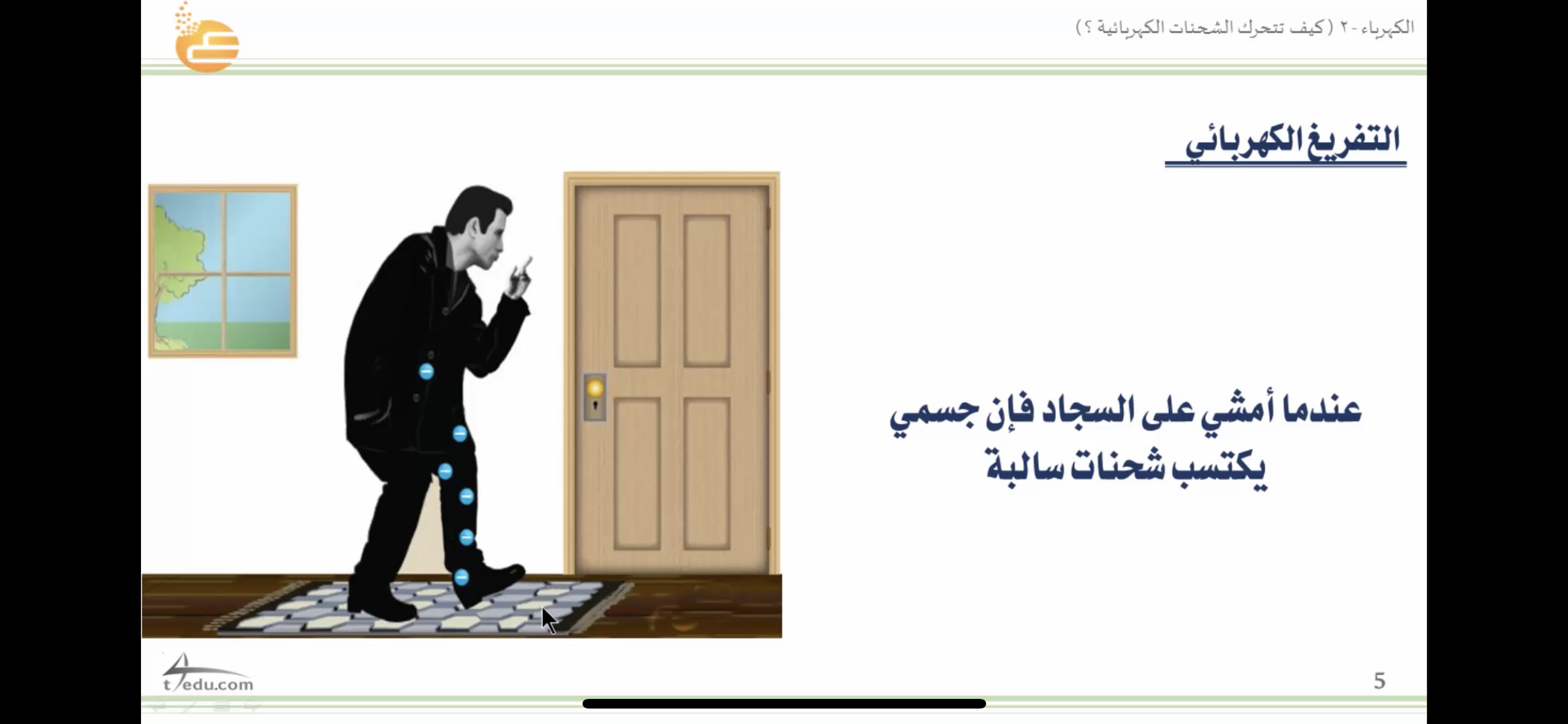 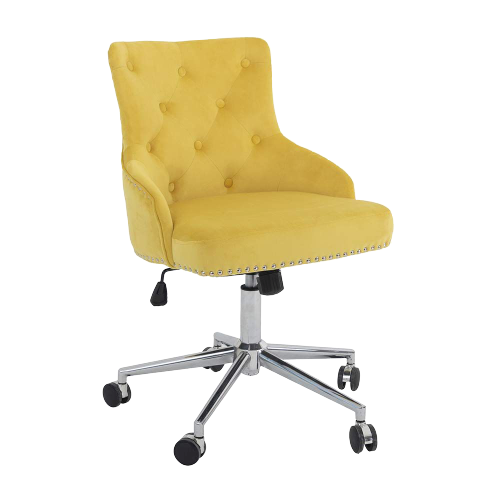 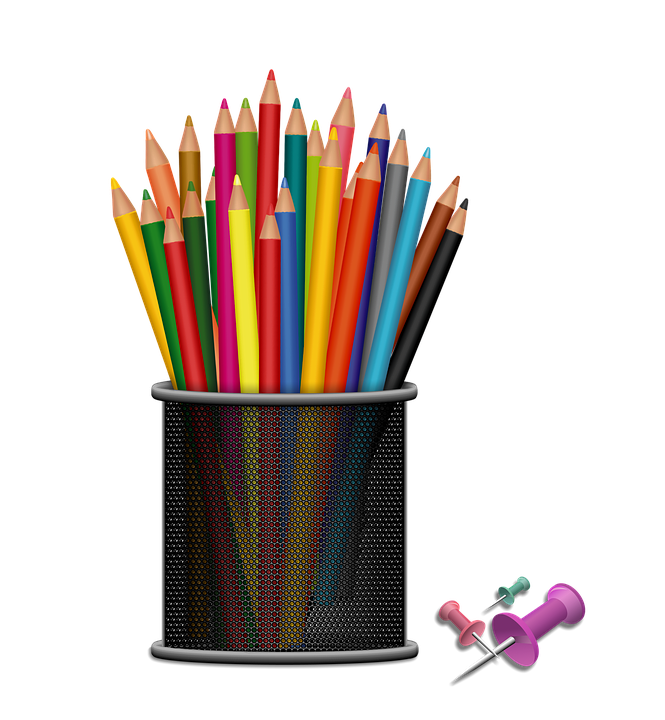 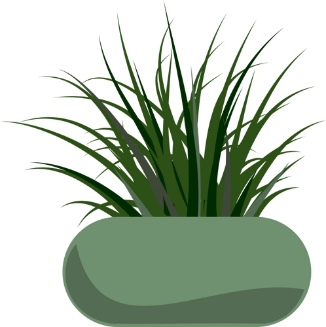 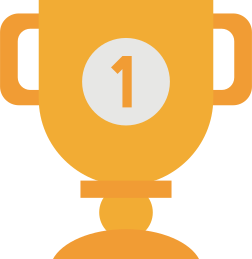 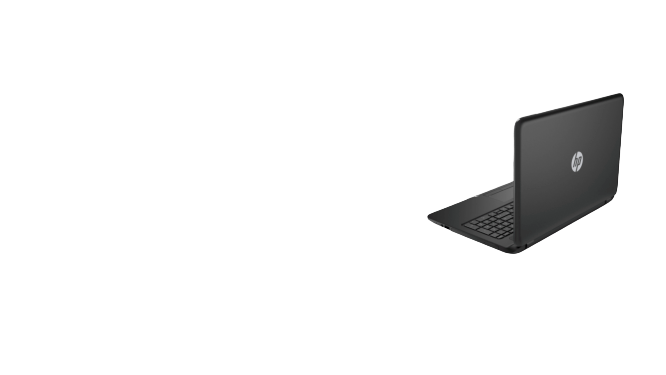 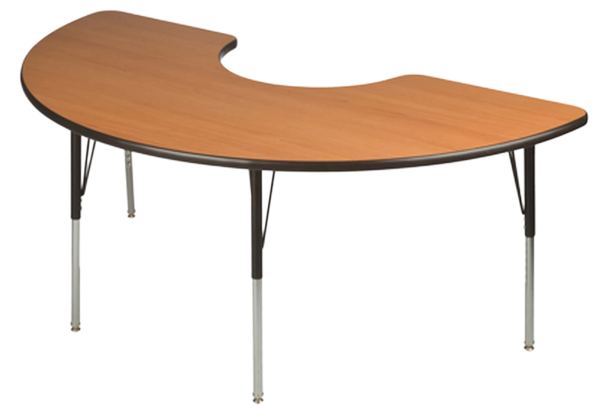 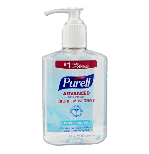 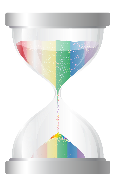 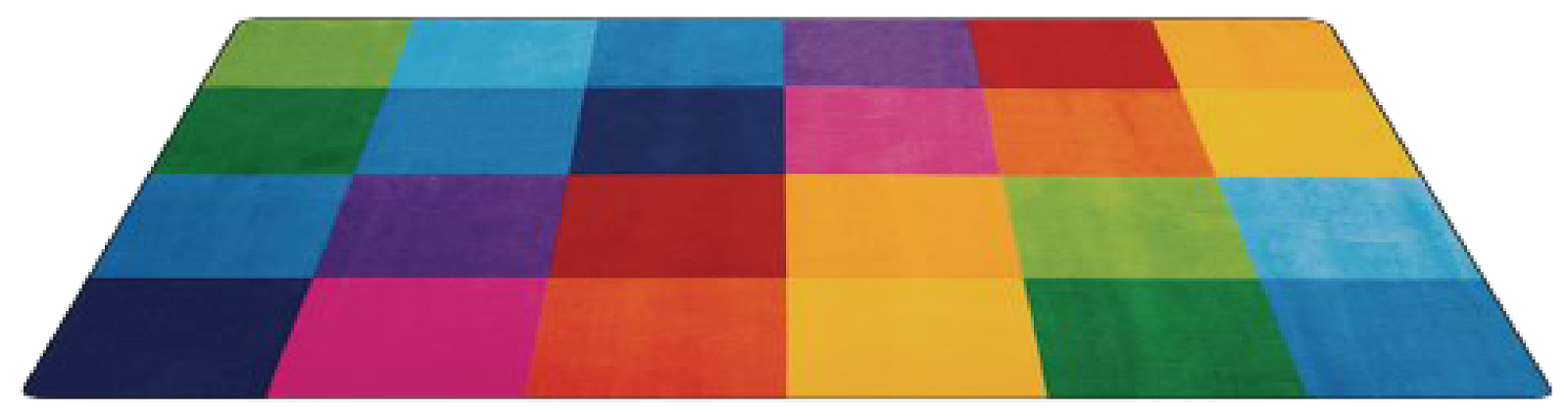 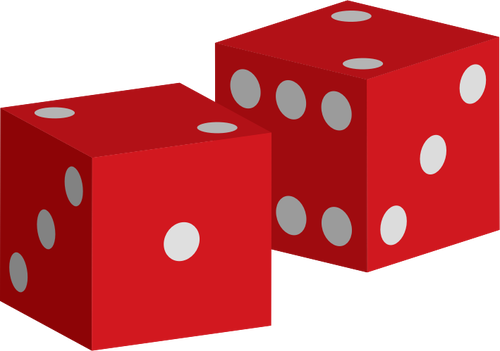 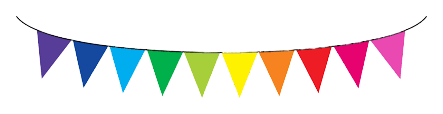 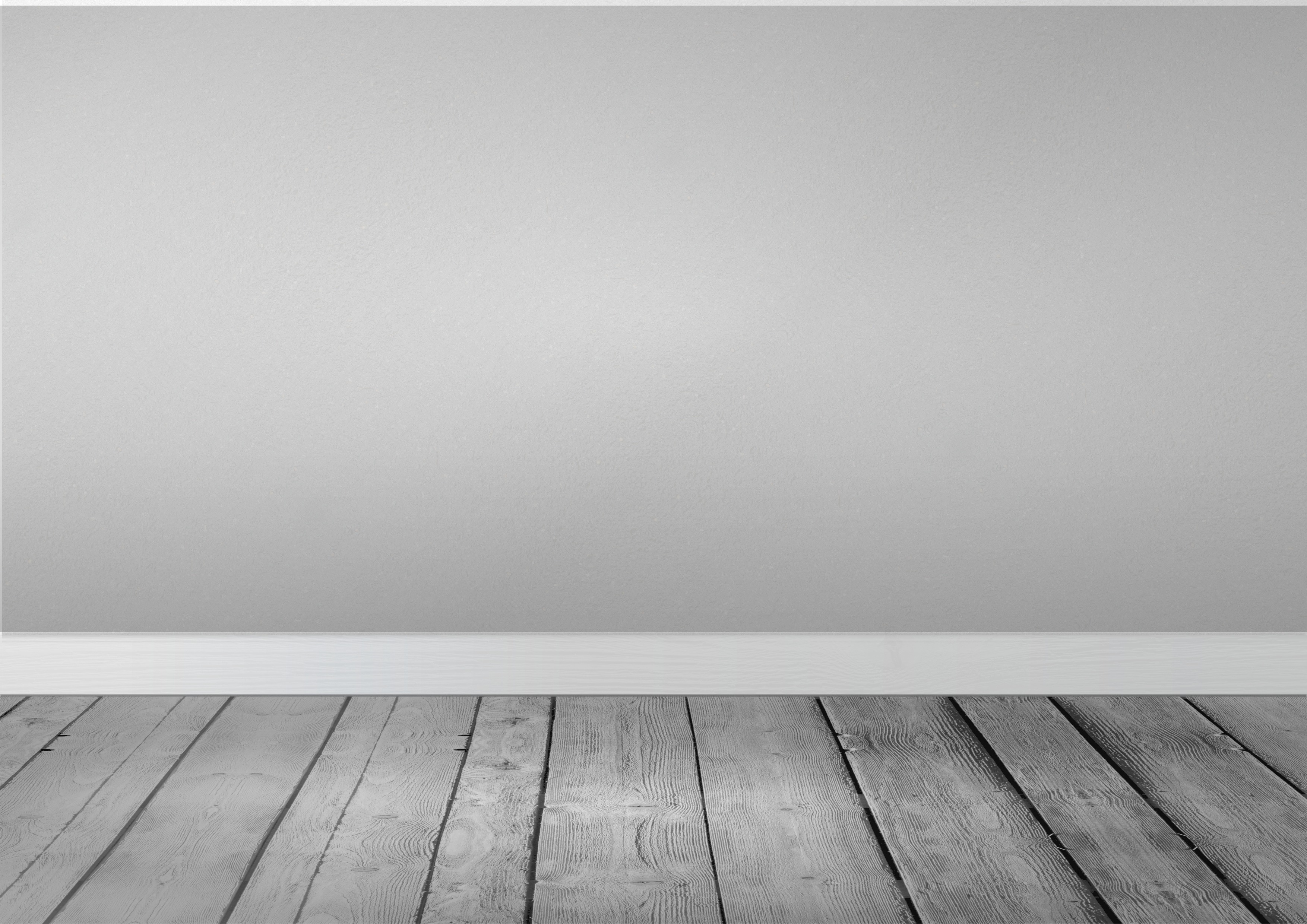 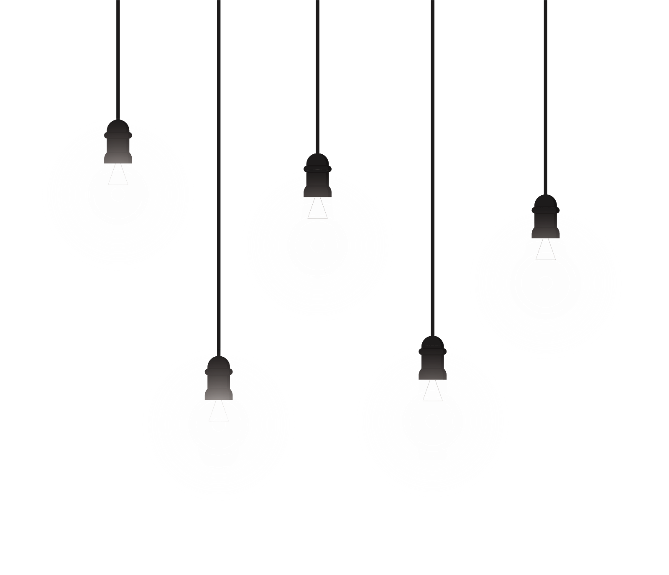 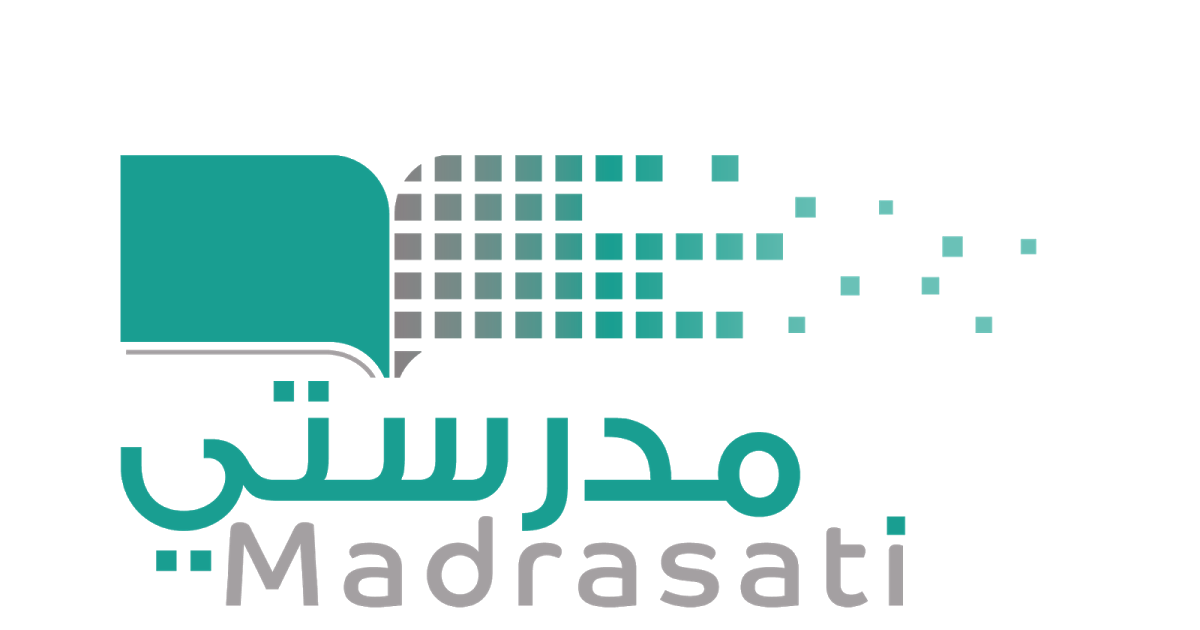 خبرات 
سابقة
التقويم
الشرح
اسكشف
التهيئة
الواجب
الاهداف
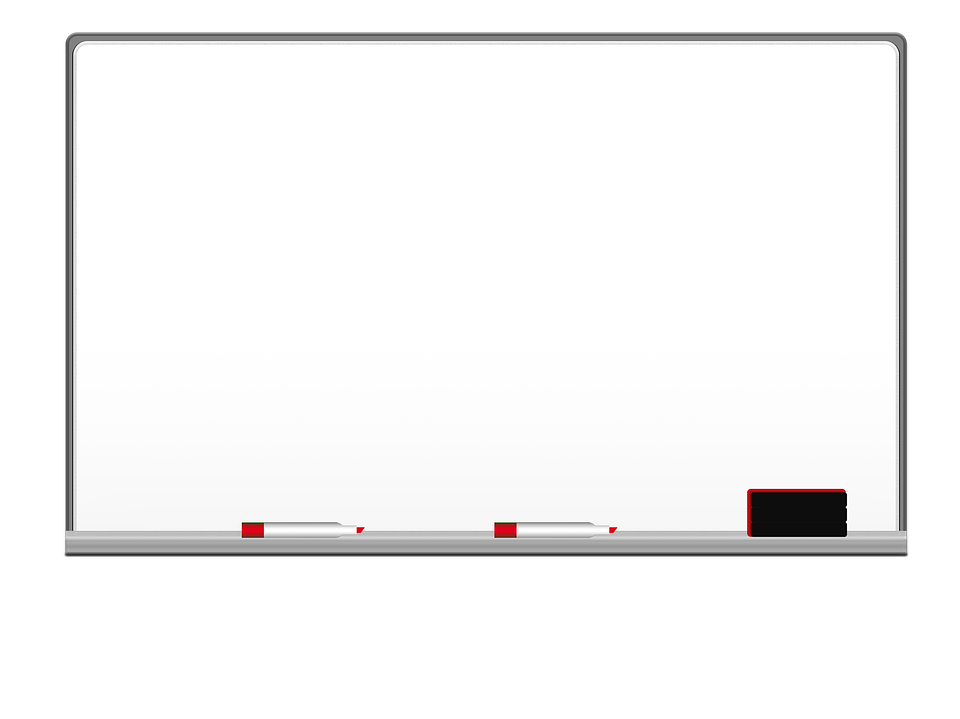 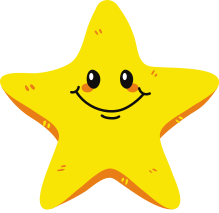 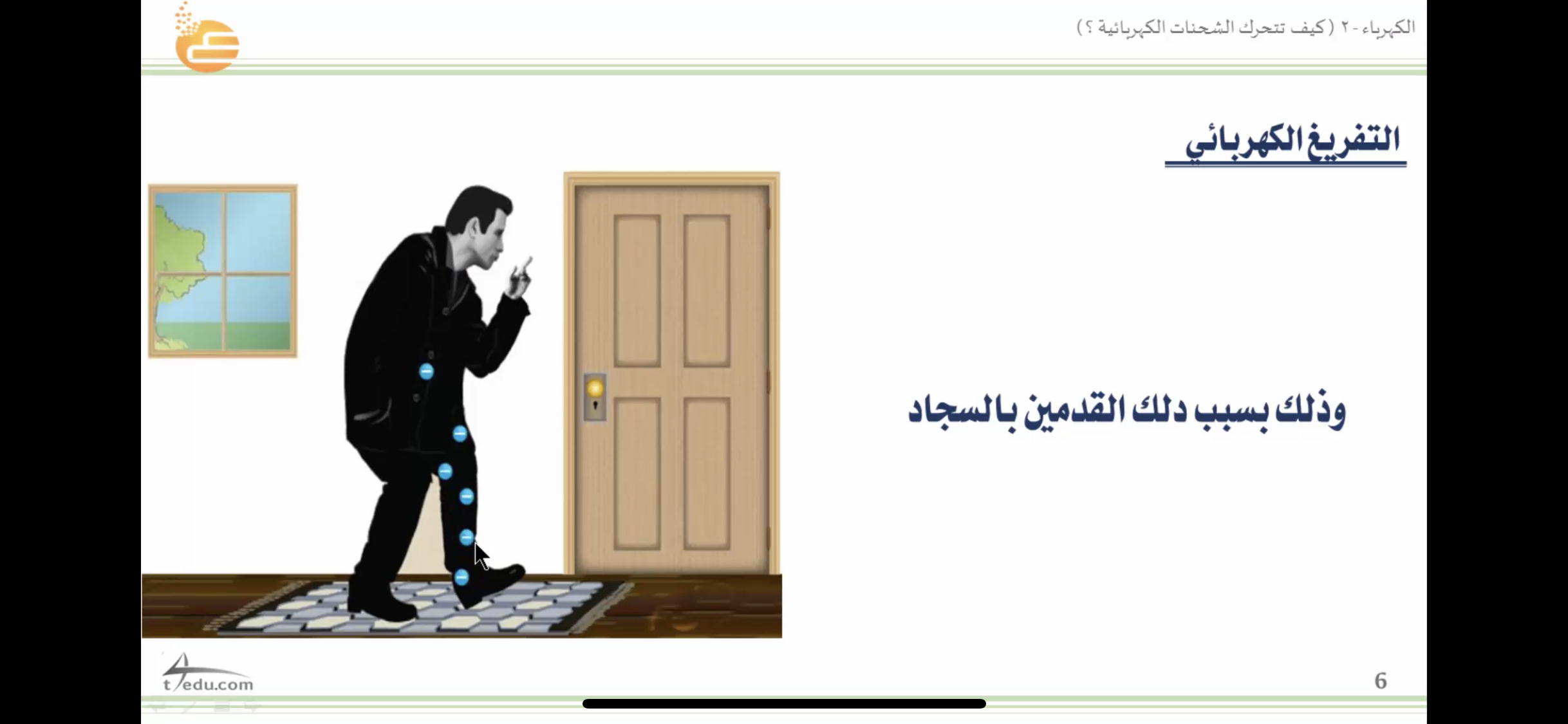 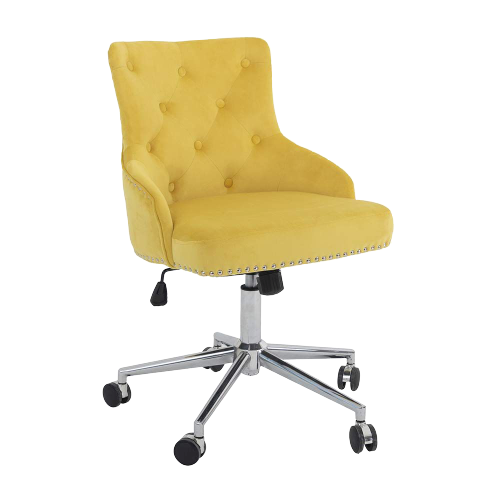 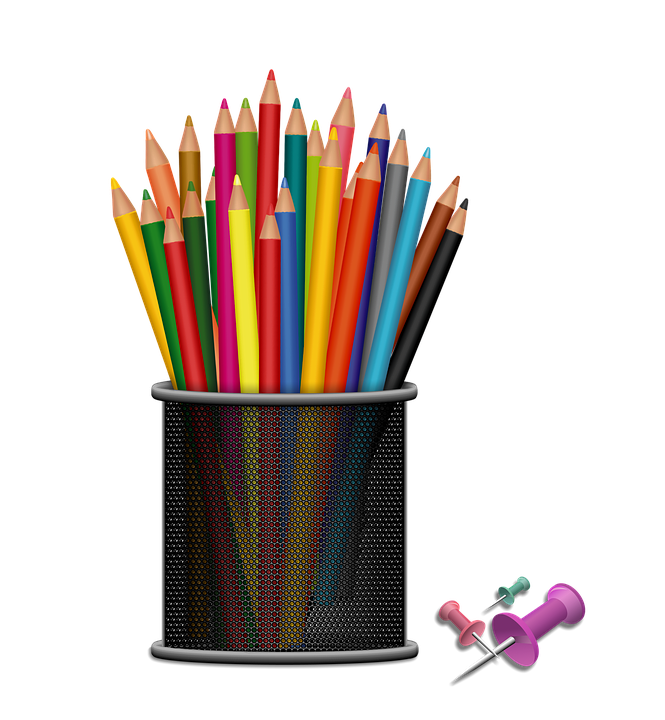 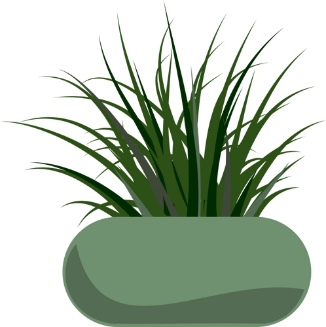 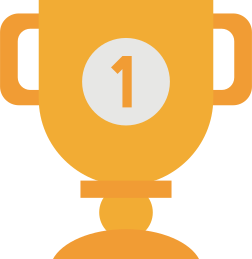 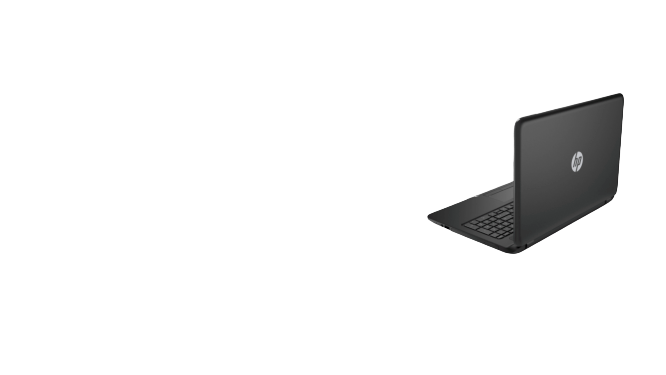 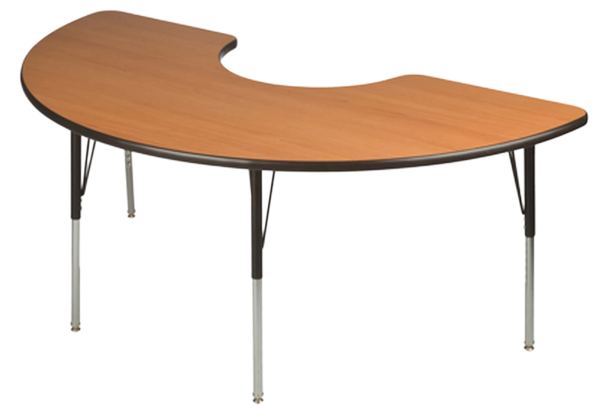 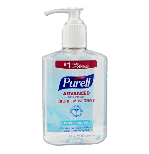 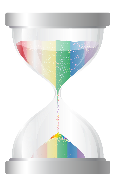 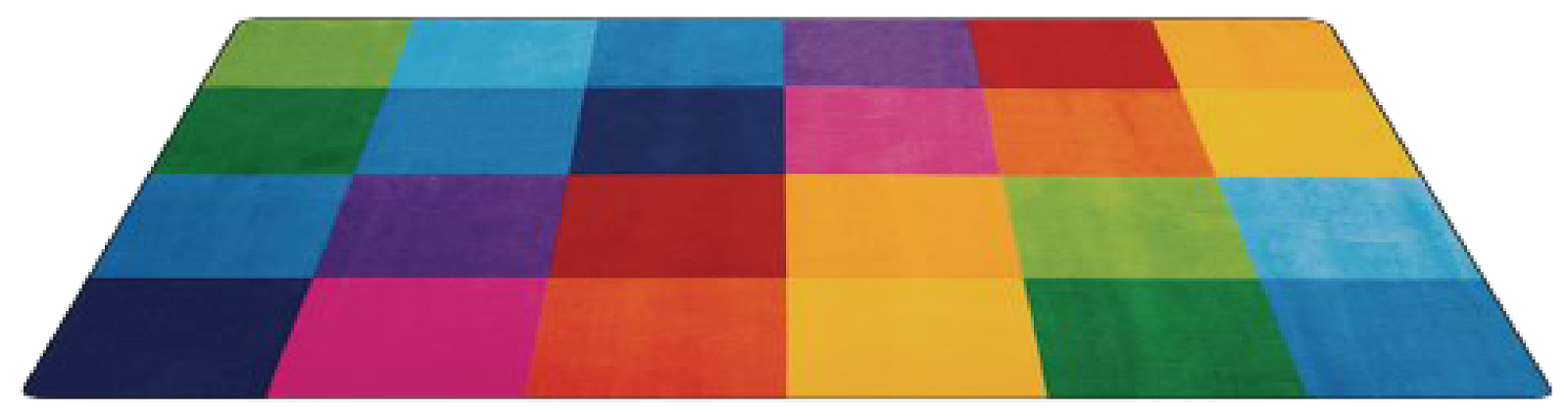 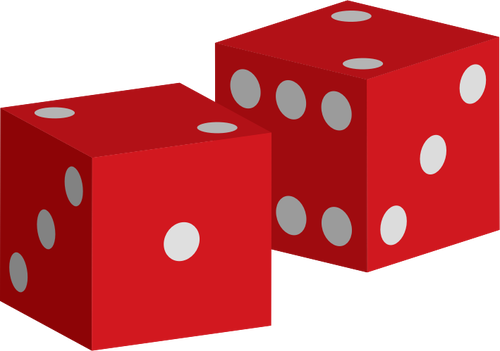 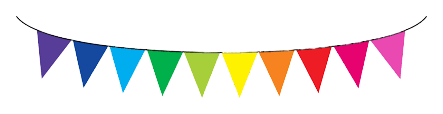 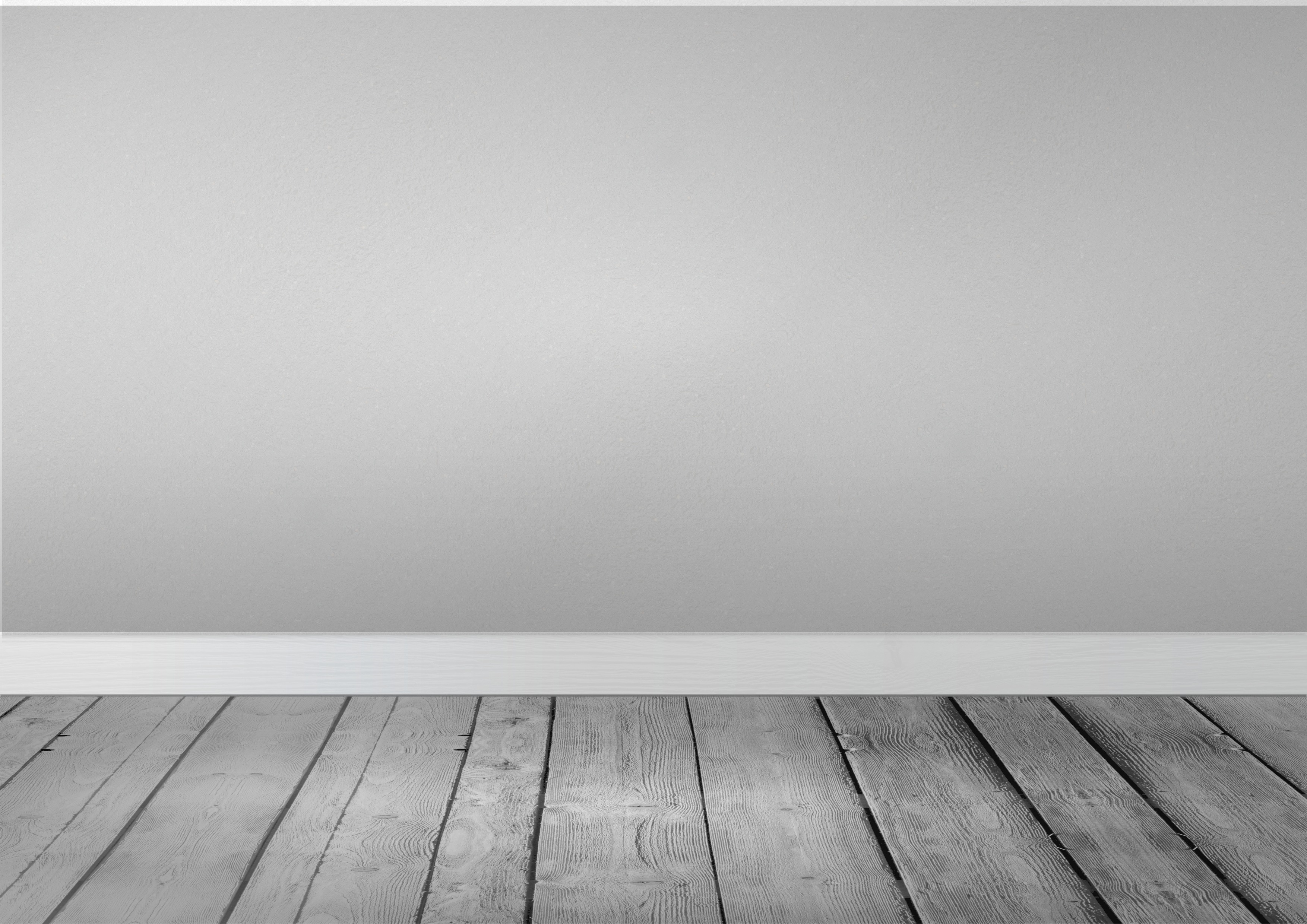 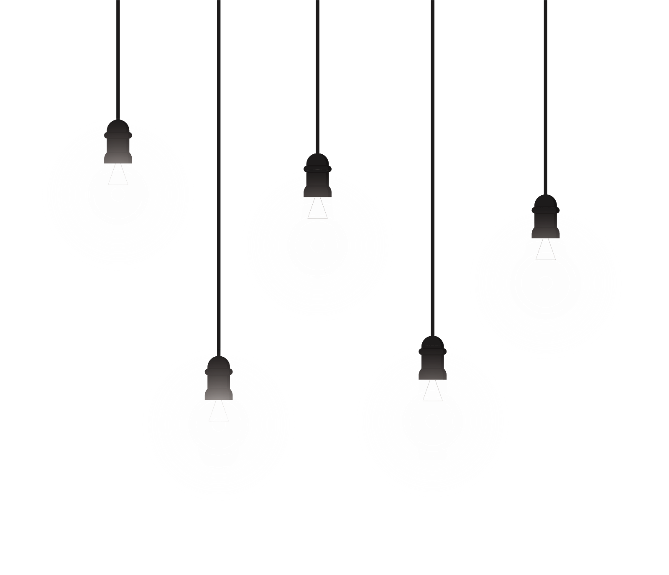 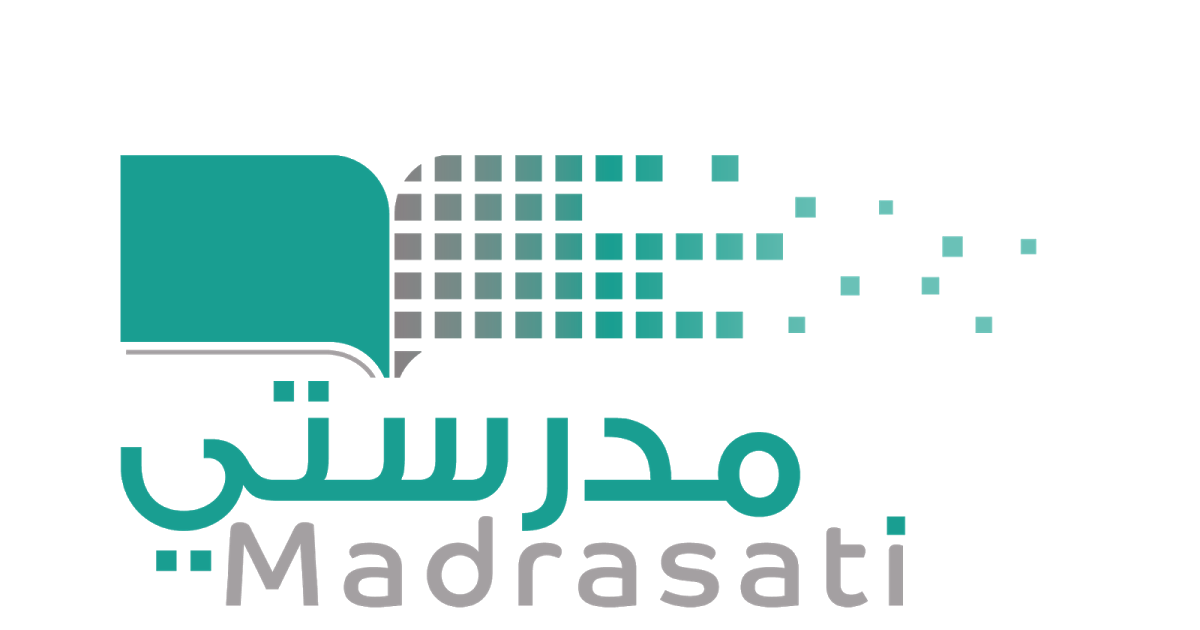 خبرات 
سابقة
التقويم
الشرح
اسكشف
التهيئة
الواجب
الاهداف
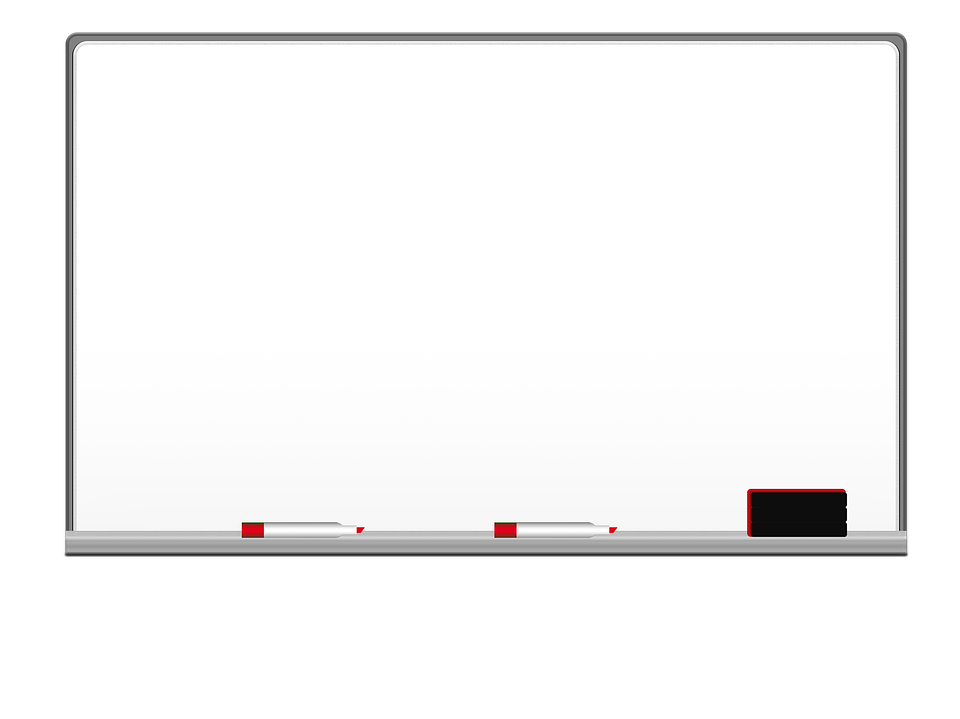 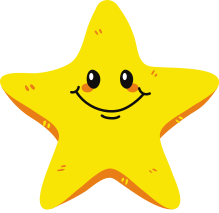 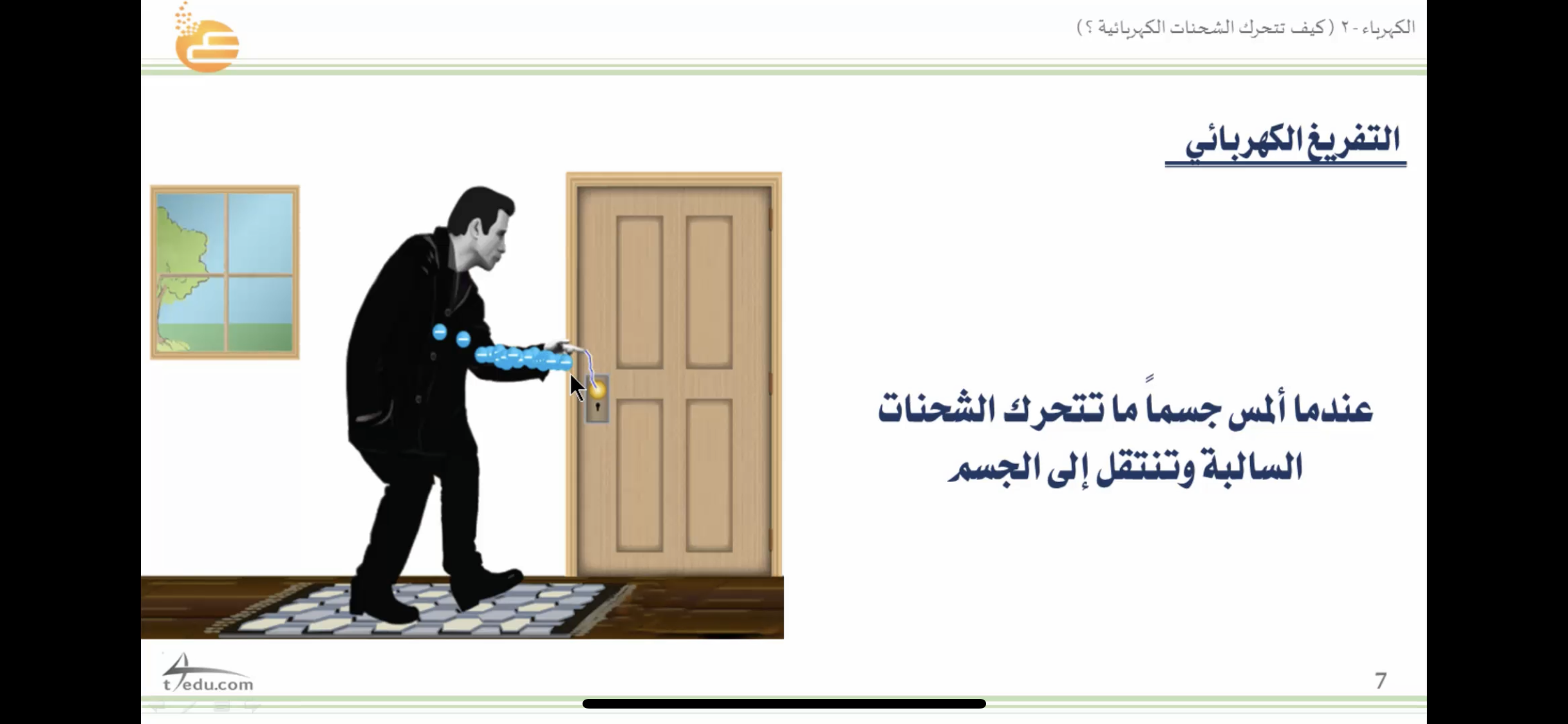 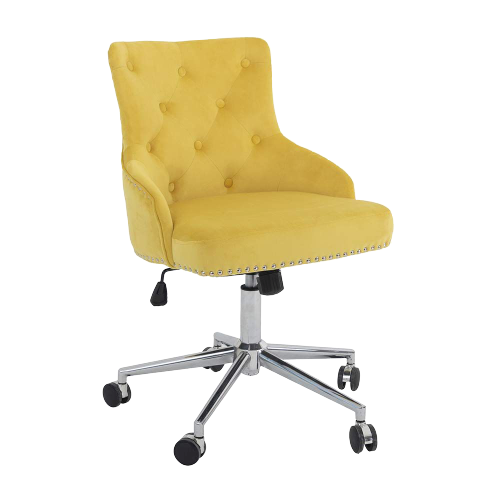 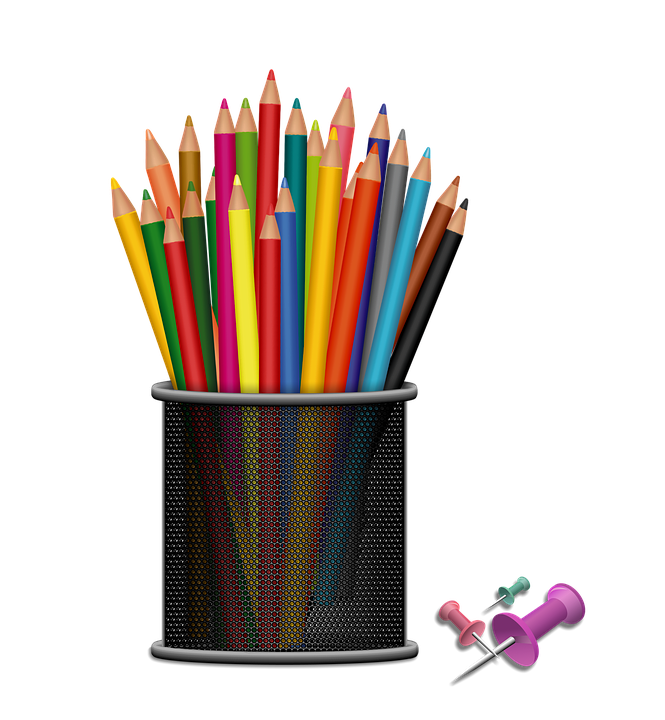 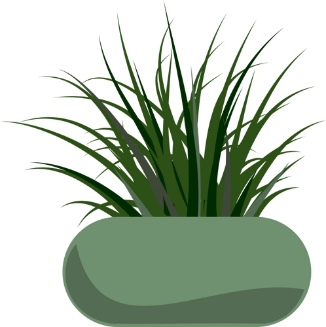 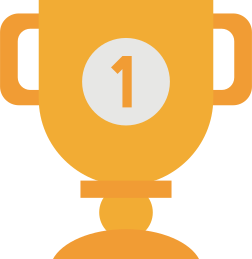 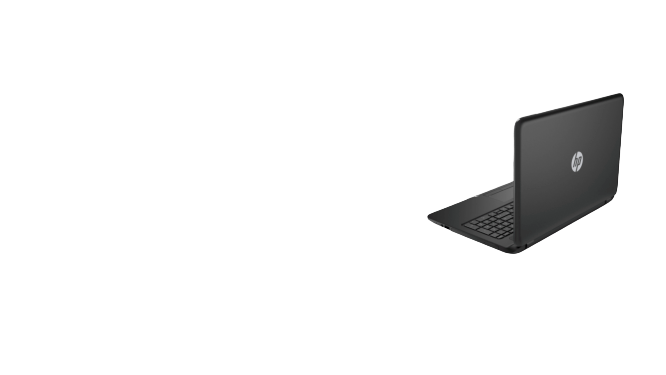 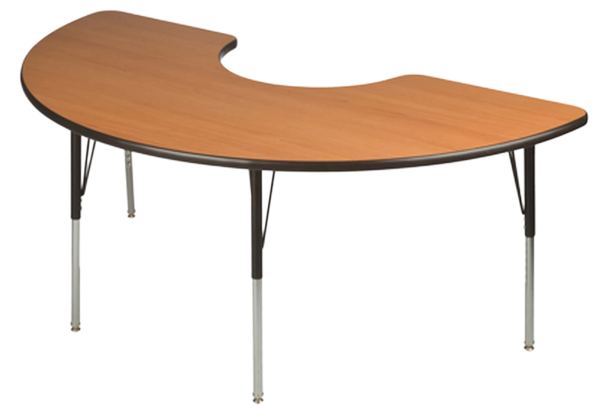 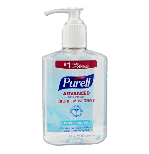 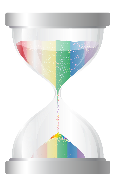 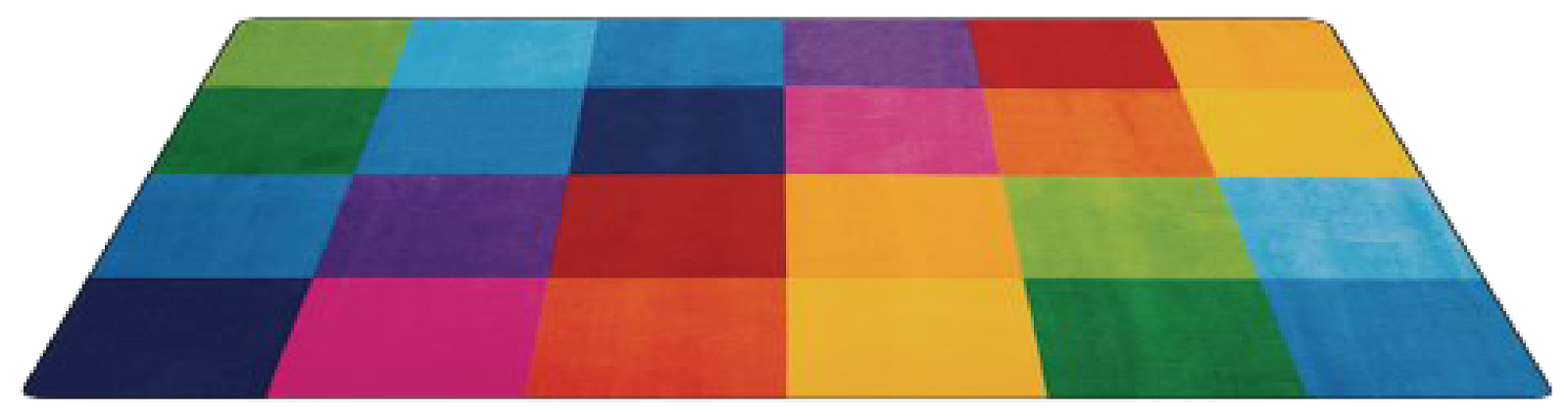 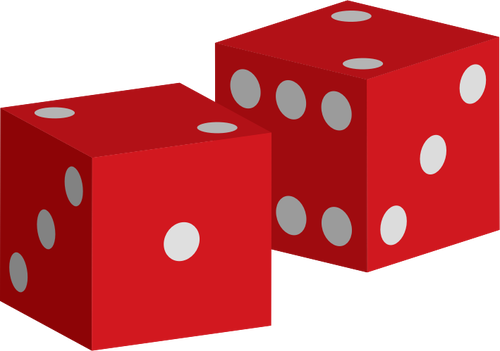 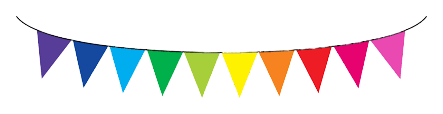 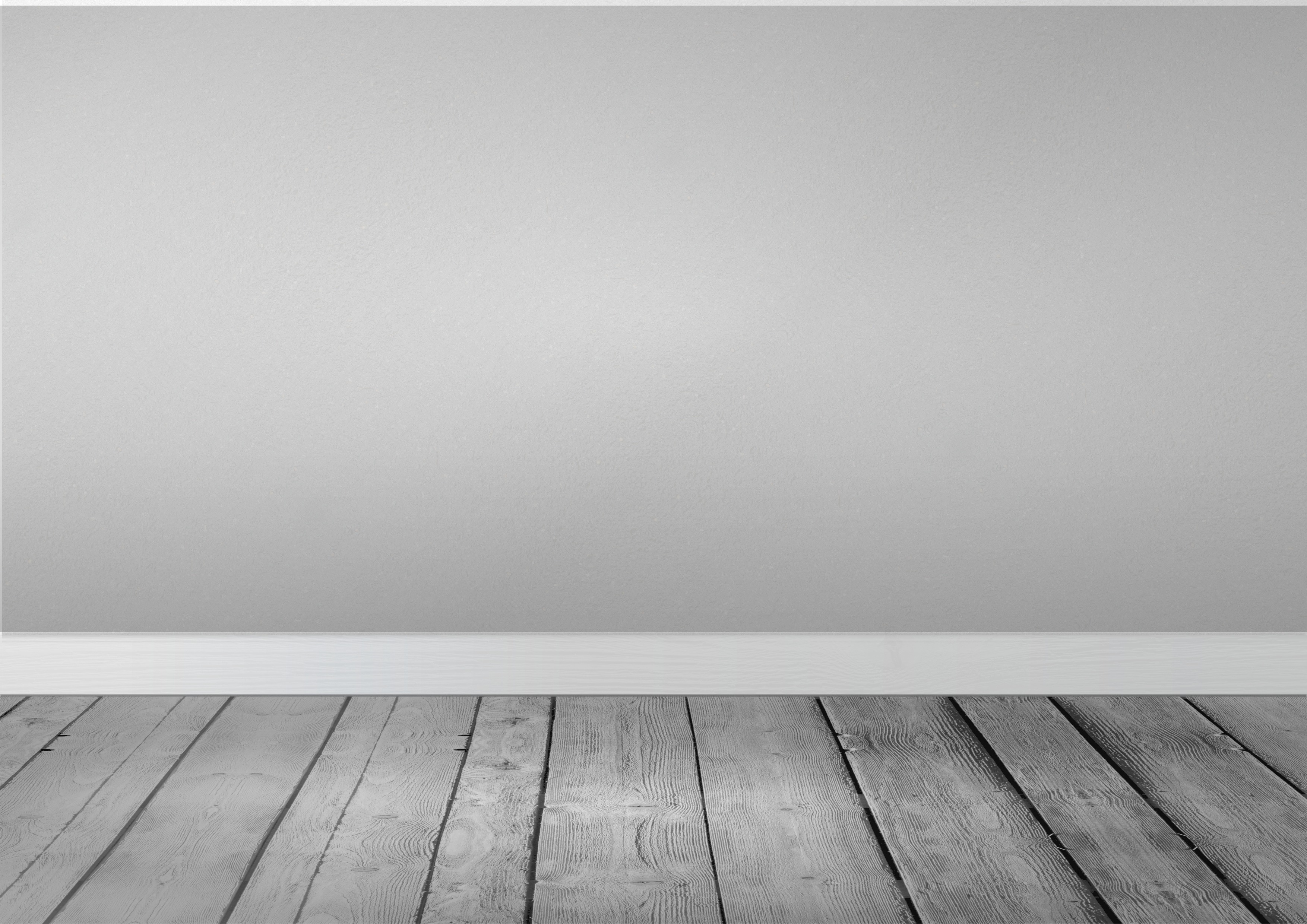 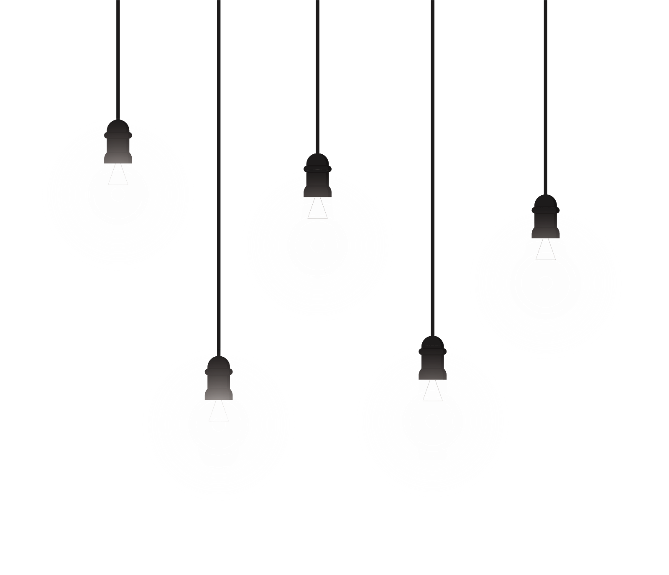 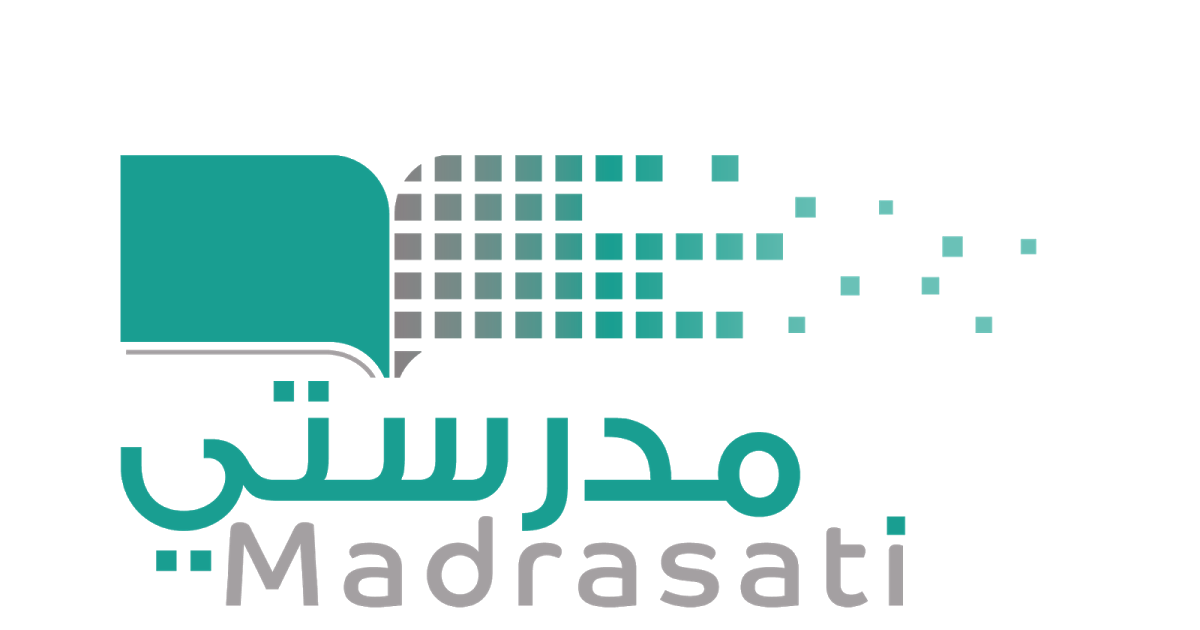 خبرات 
سابقة
التقويم
الشرح
اسكشف
التهيئة
الواجب
الاهداف
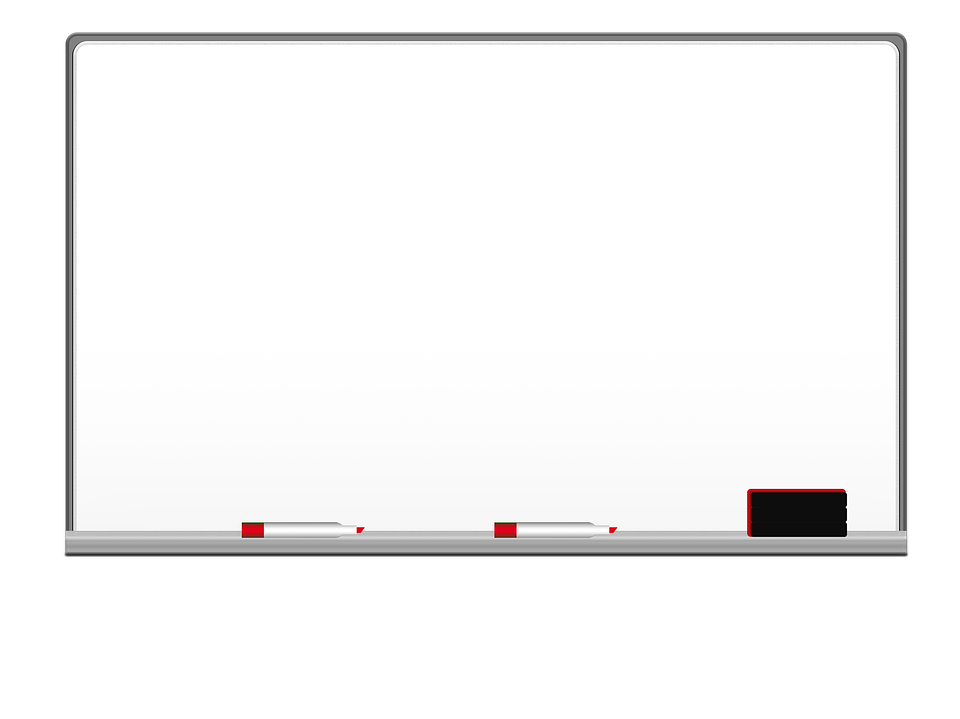 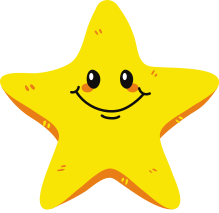 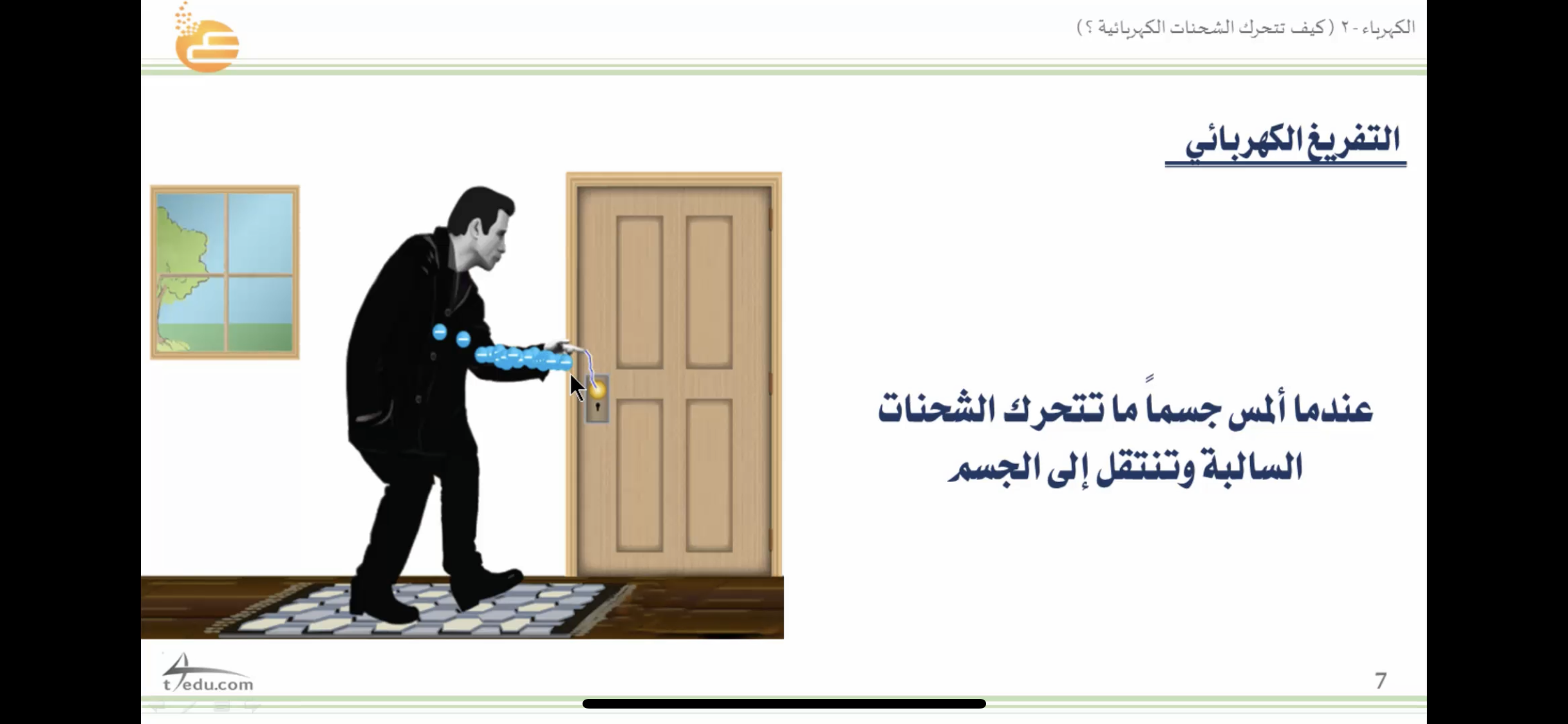 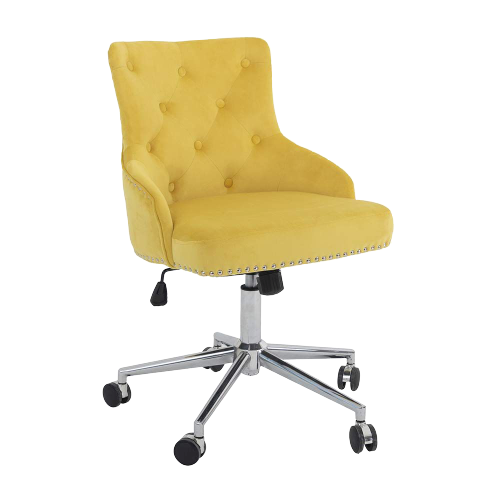 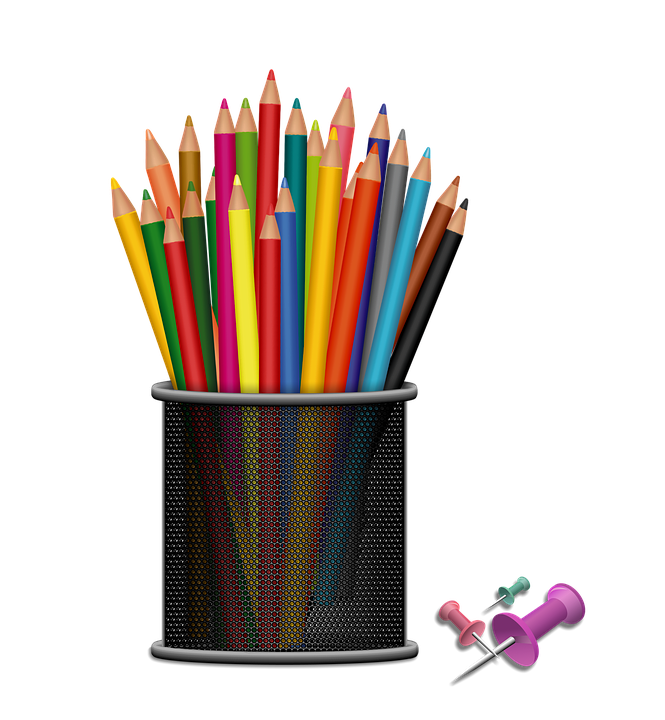 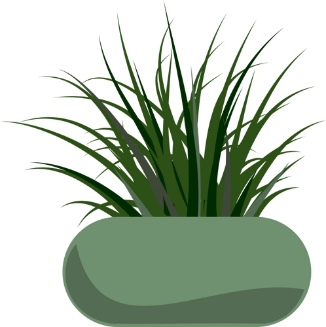 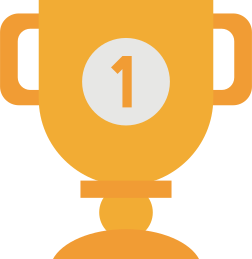 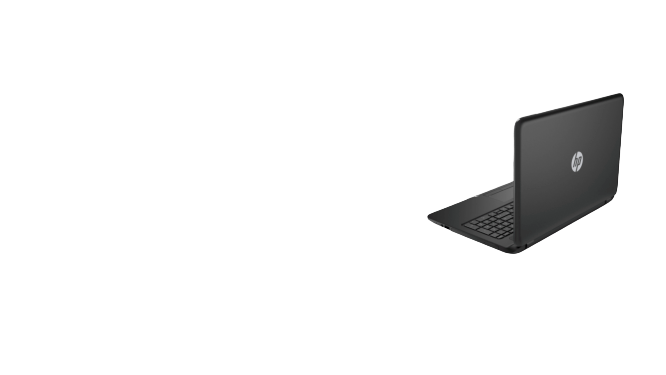 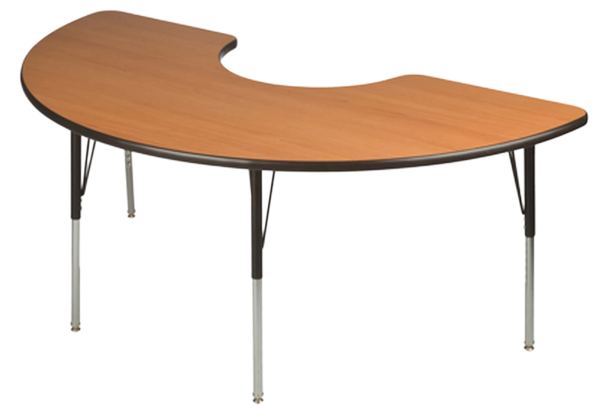 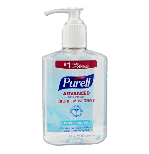 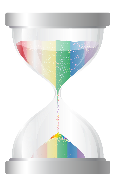 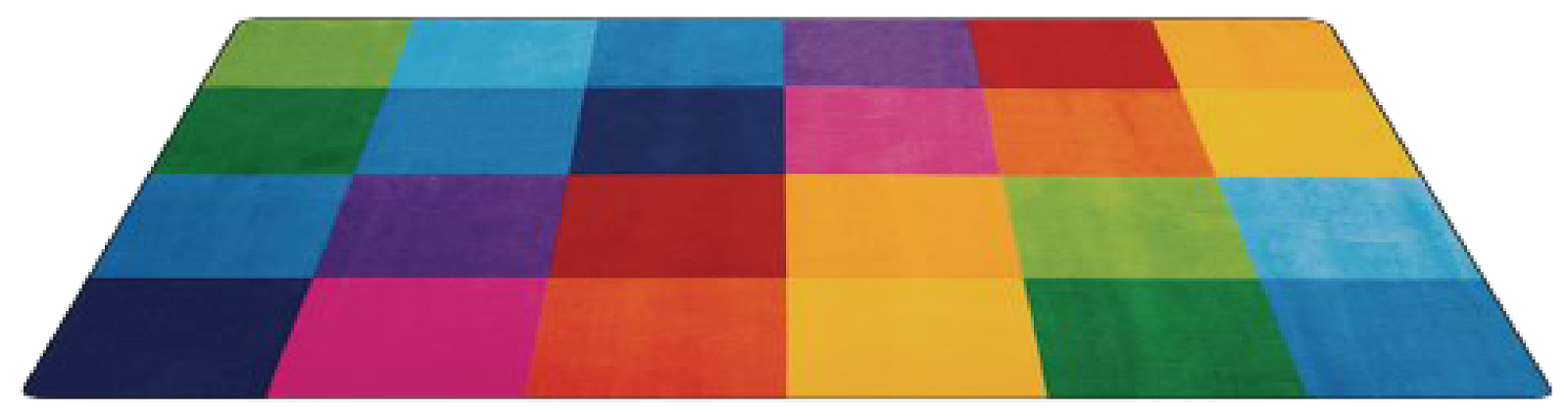 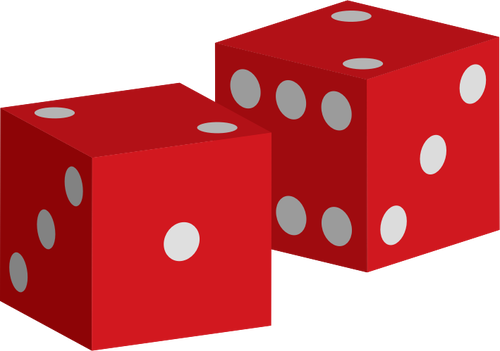 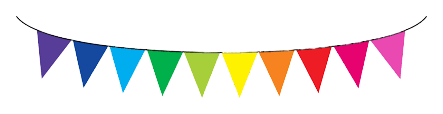 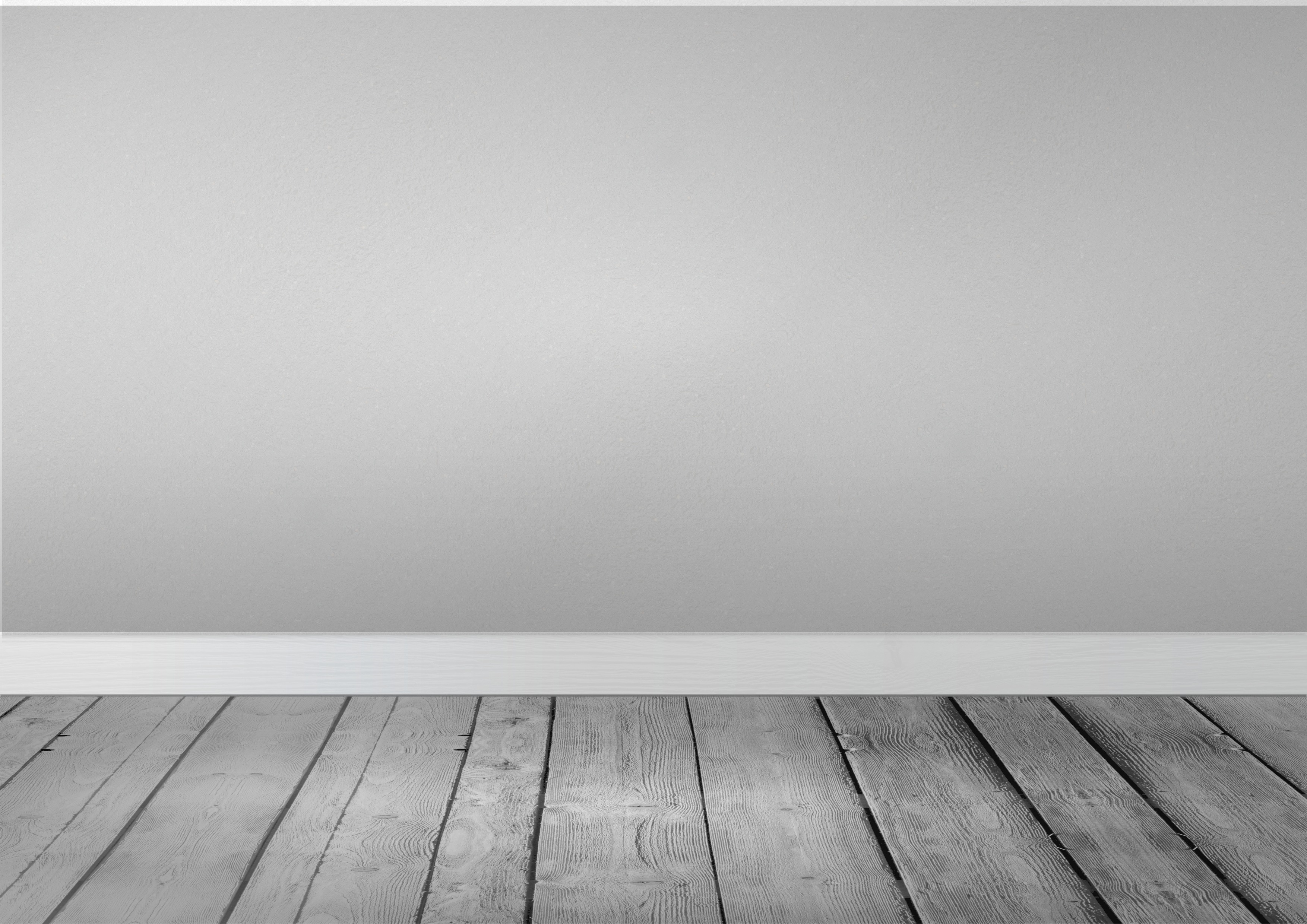 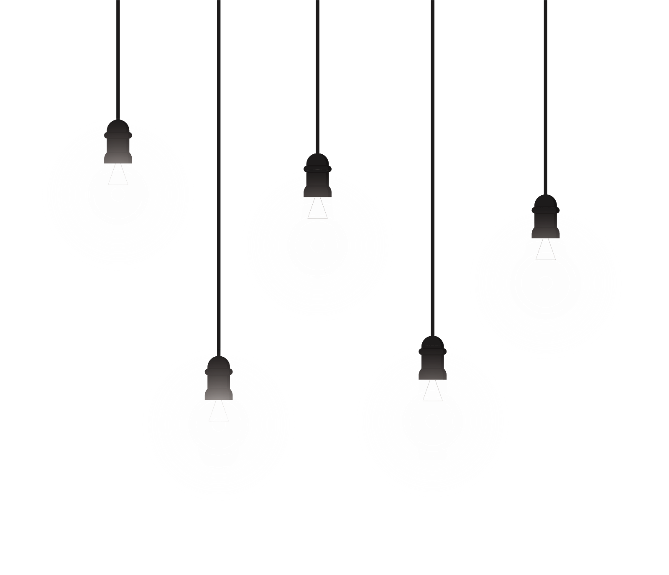 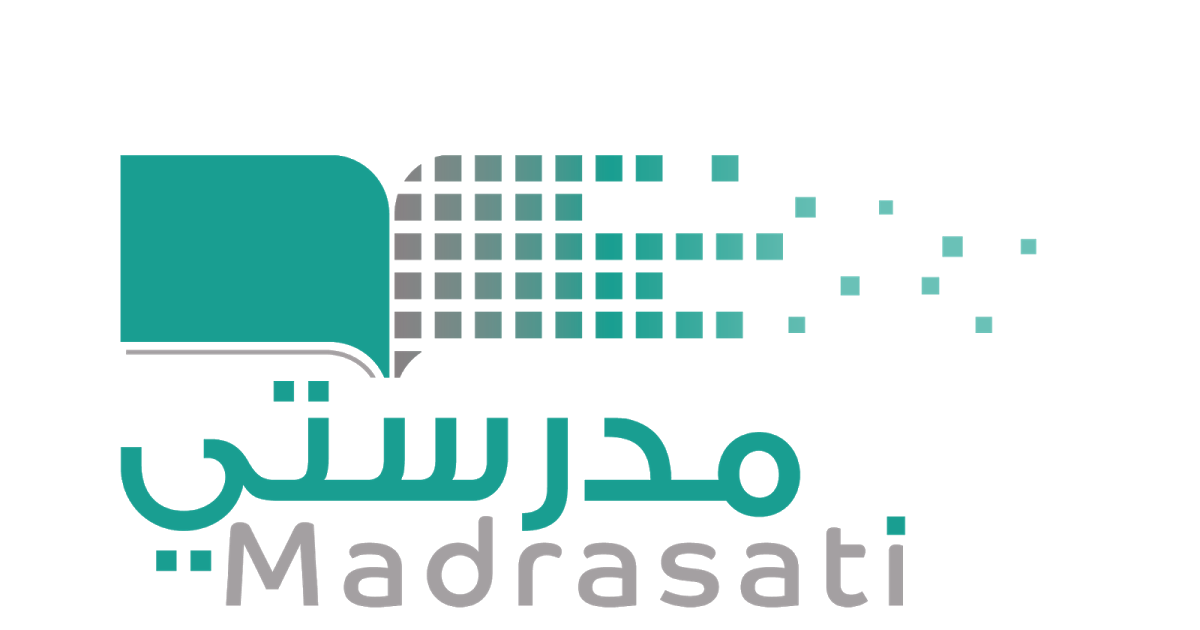 خبرات 
سابقة
التقويم
الشرح
اسكشف
التهيئة
الواجب
الاهداف
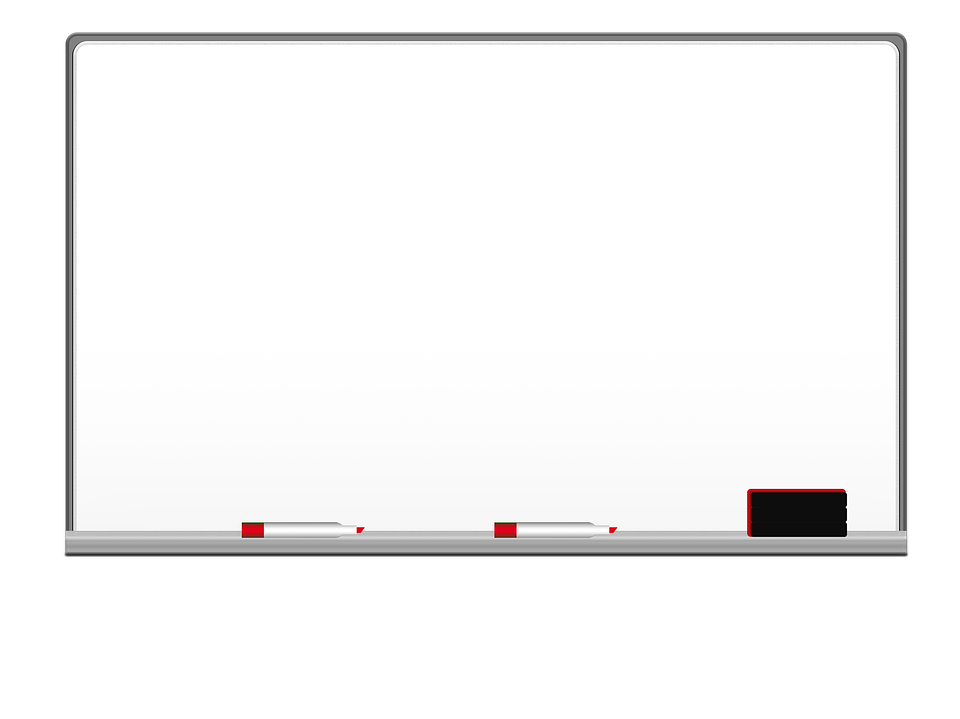 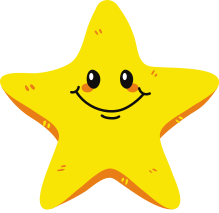 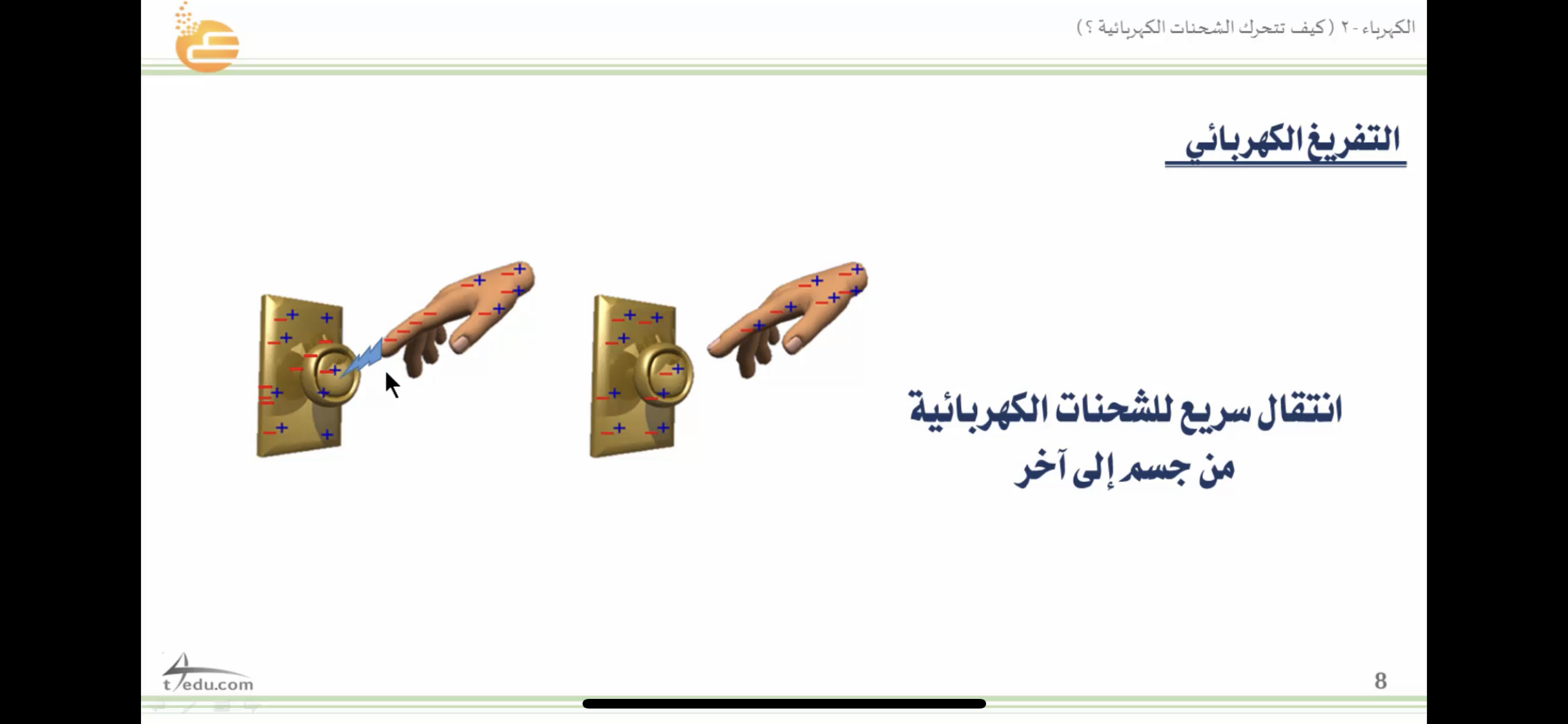 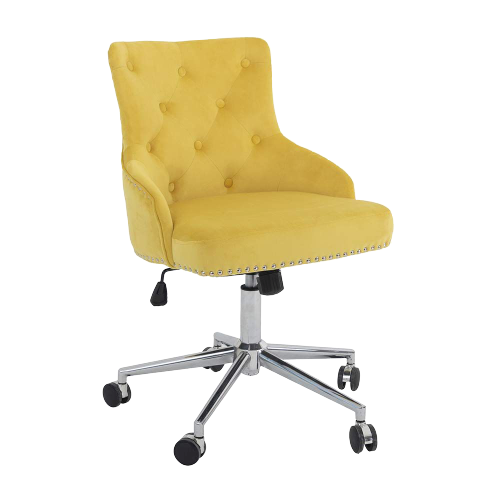 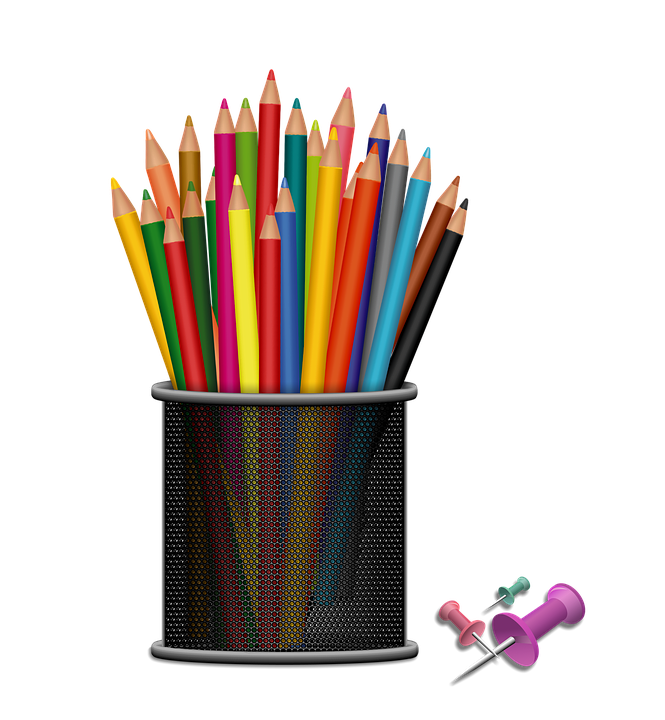 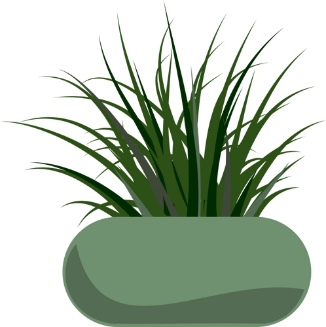 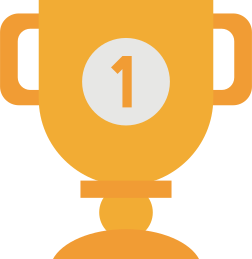 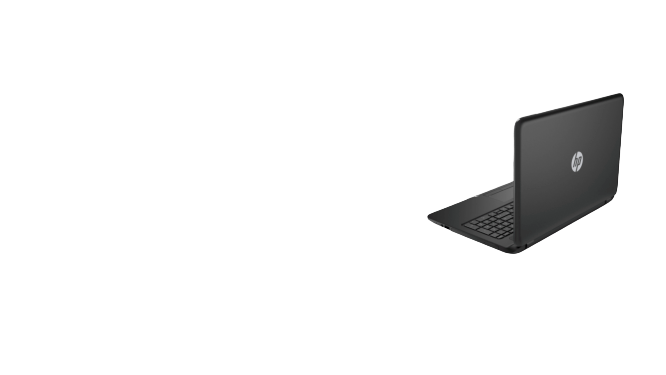 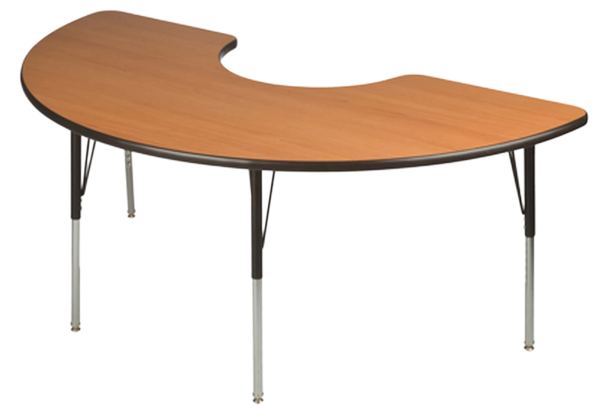 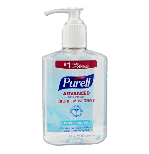 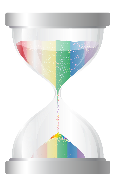 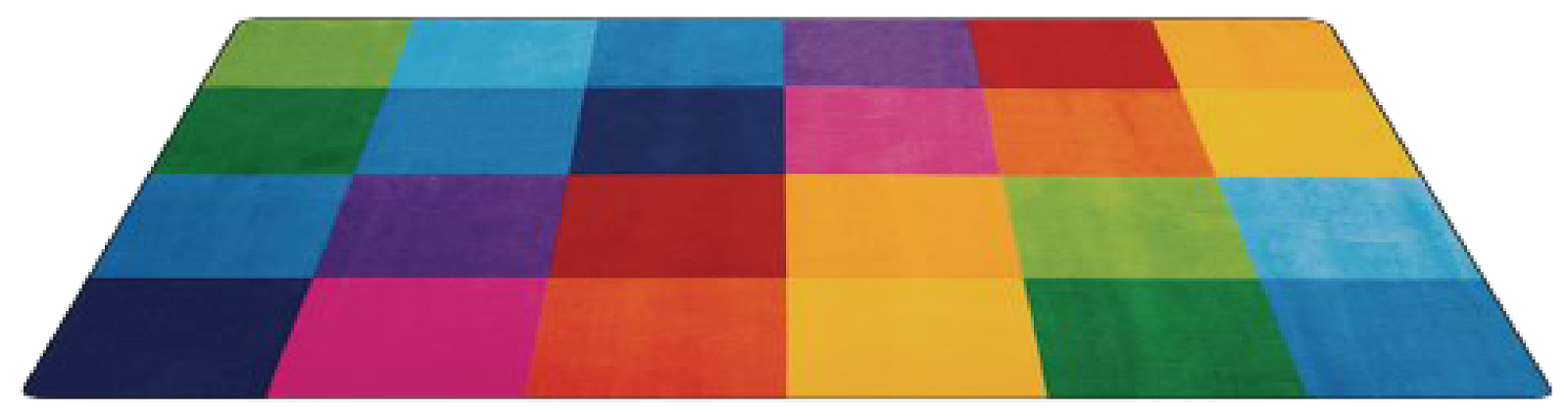 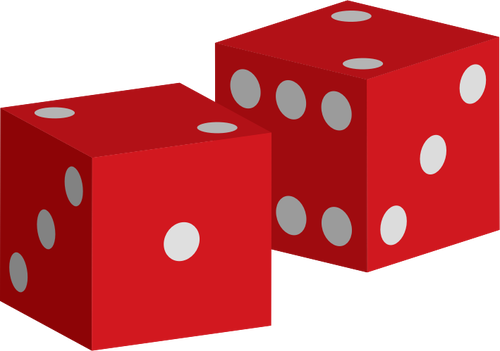 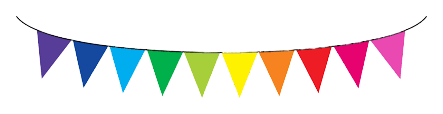 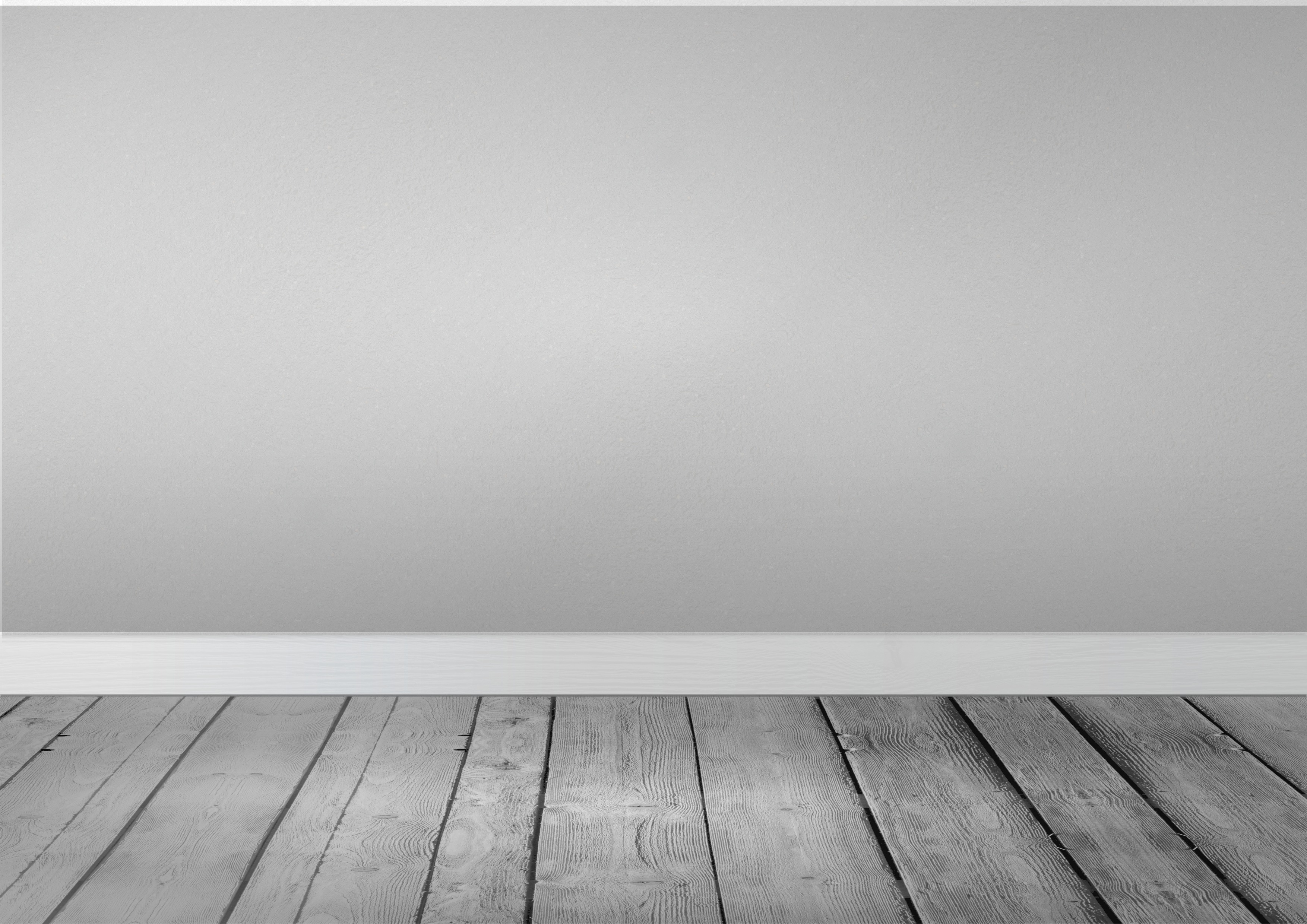 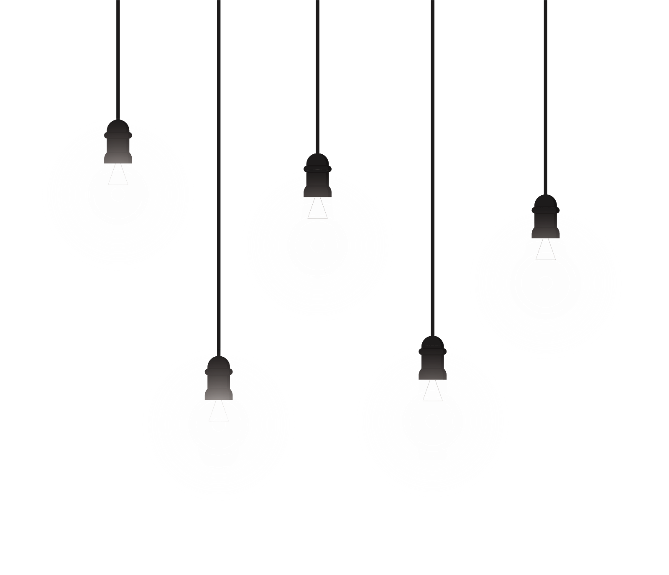 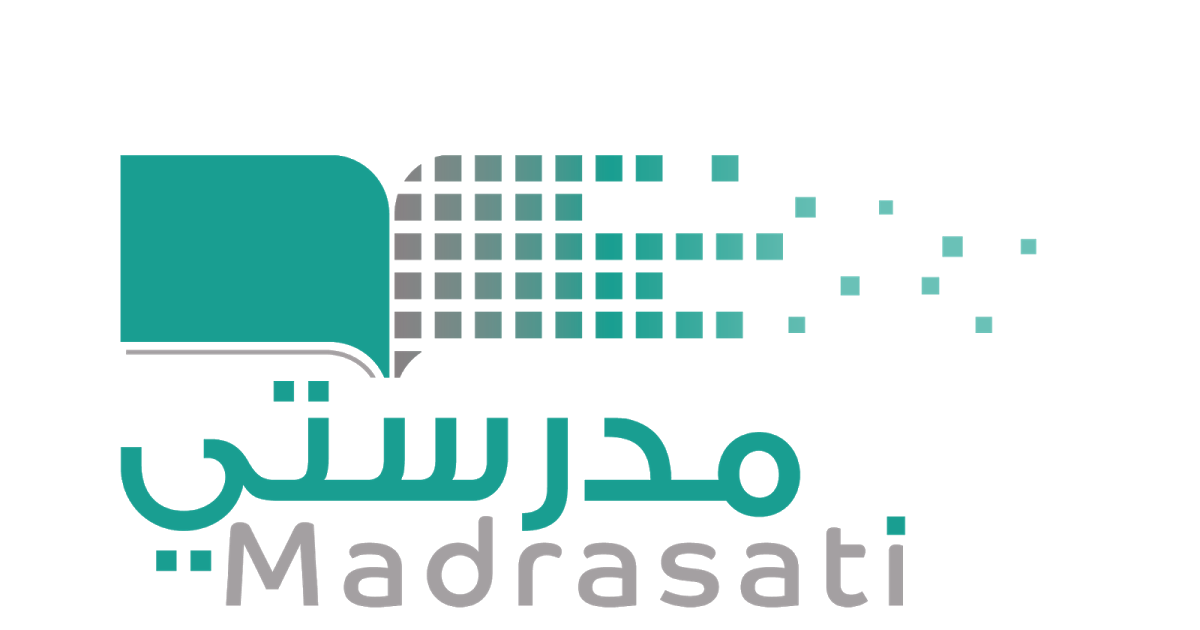 خبرات 
سابقة
التقويم
الشرح
اسكشف
التهيئة
الواجب
الاهداف
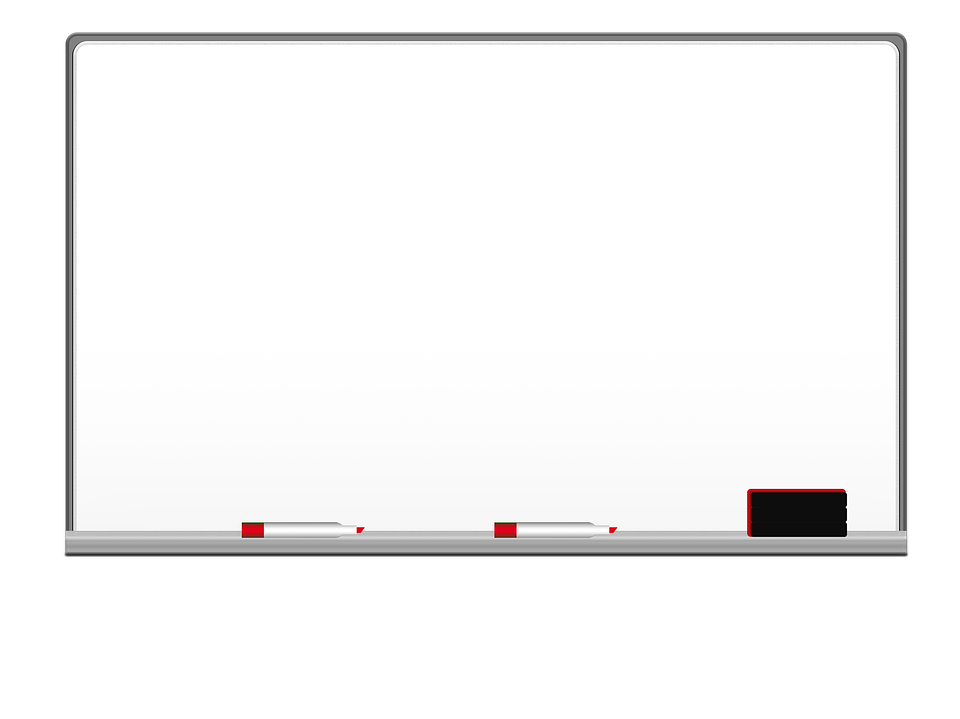 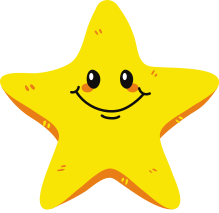 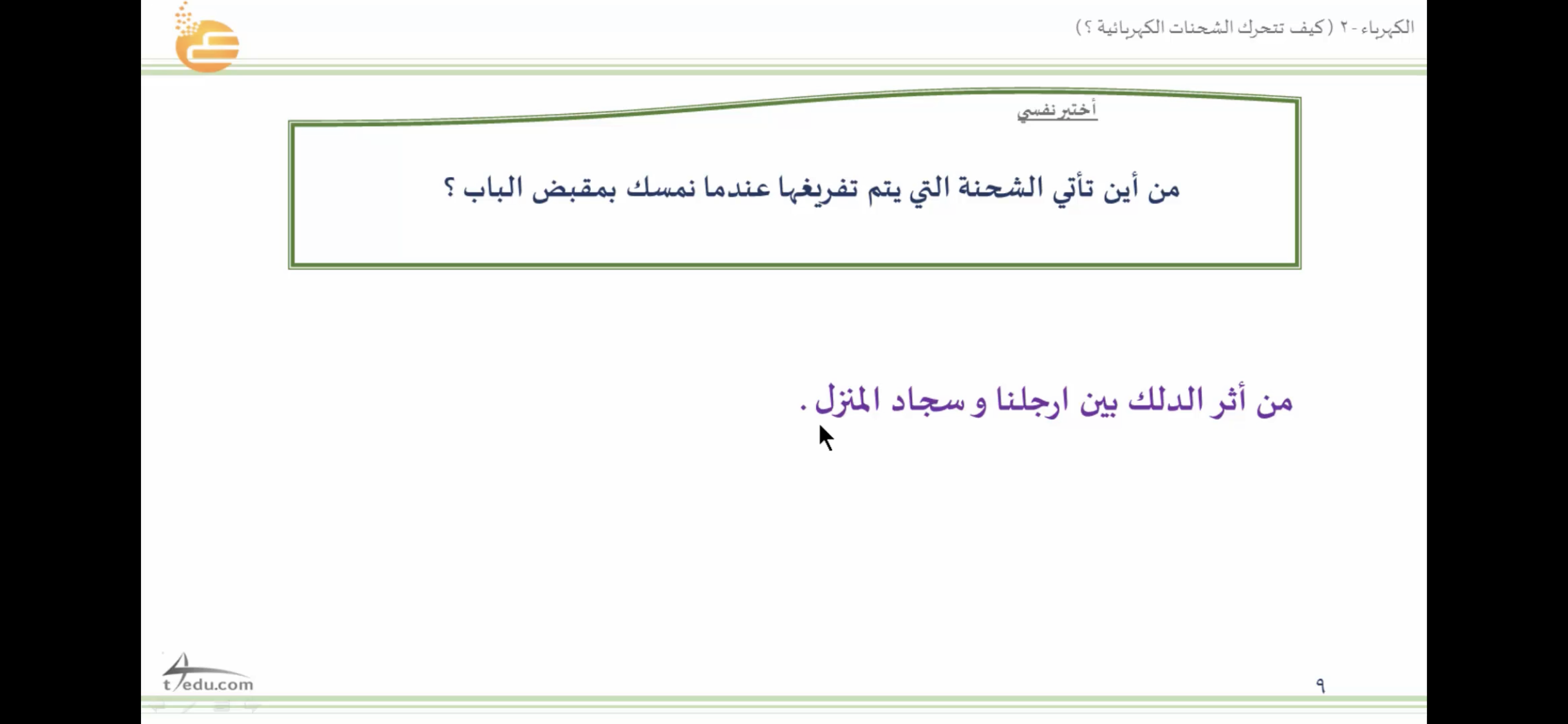 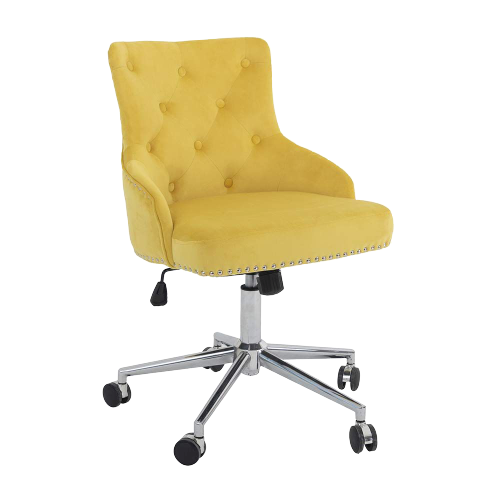 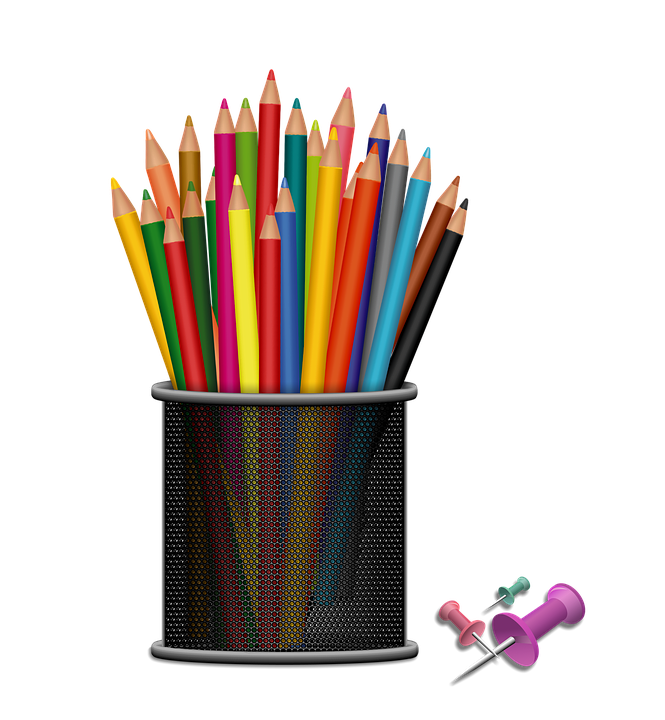 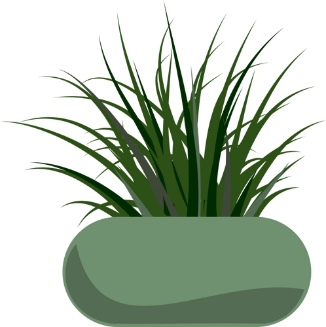 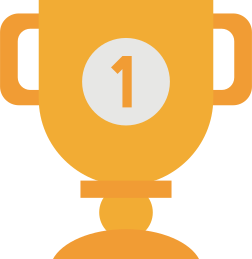 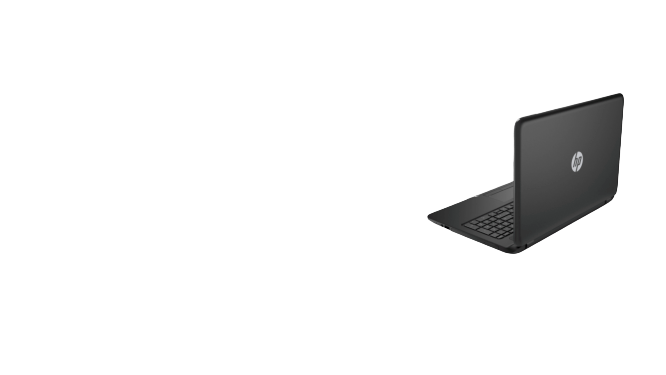 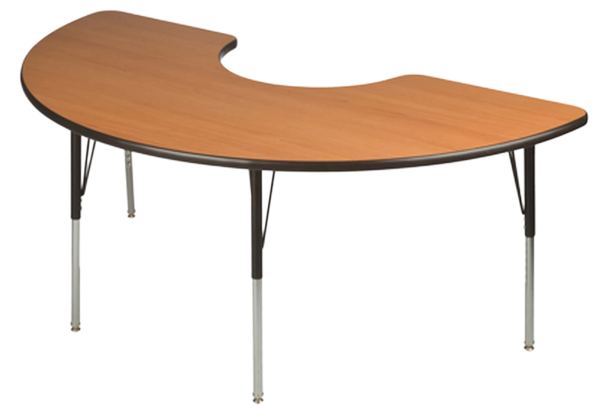 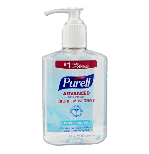 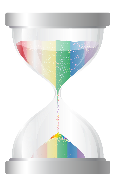 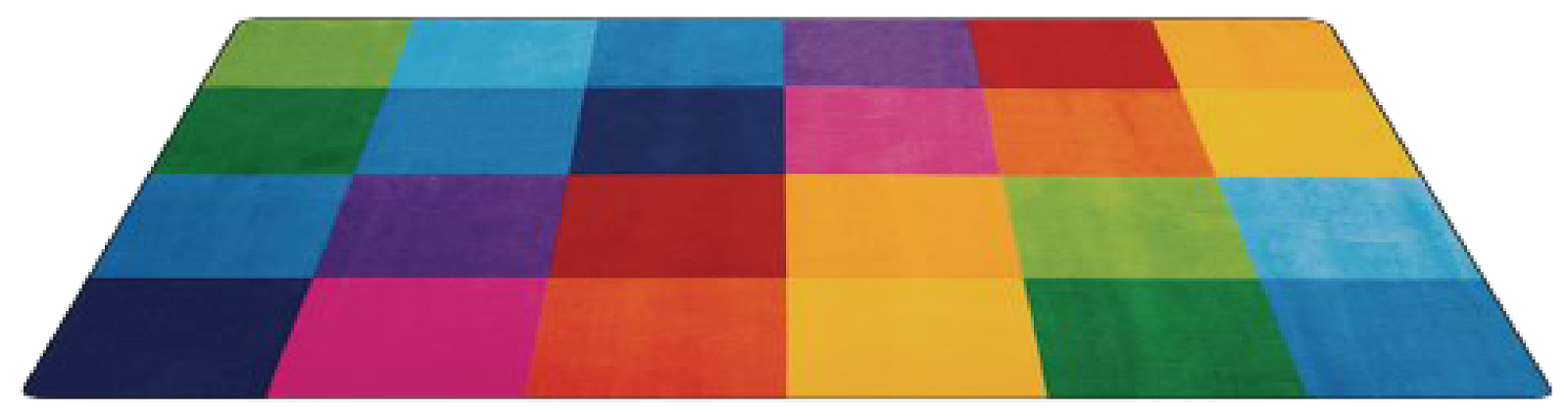 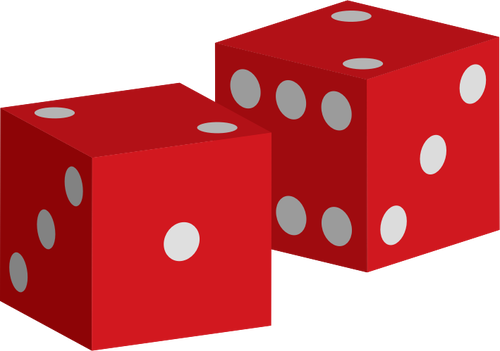 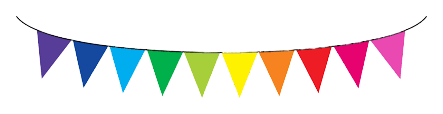 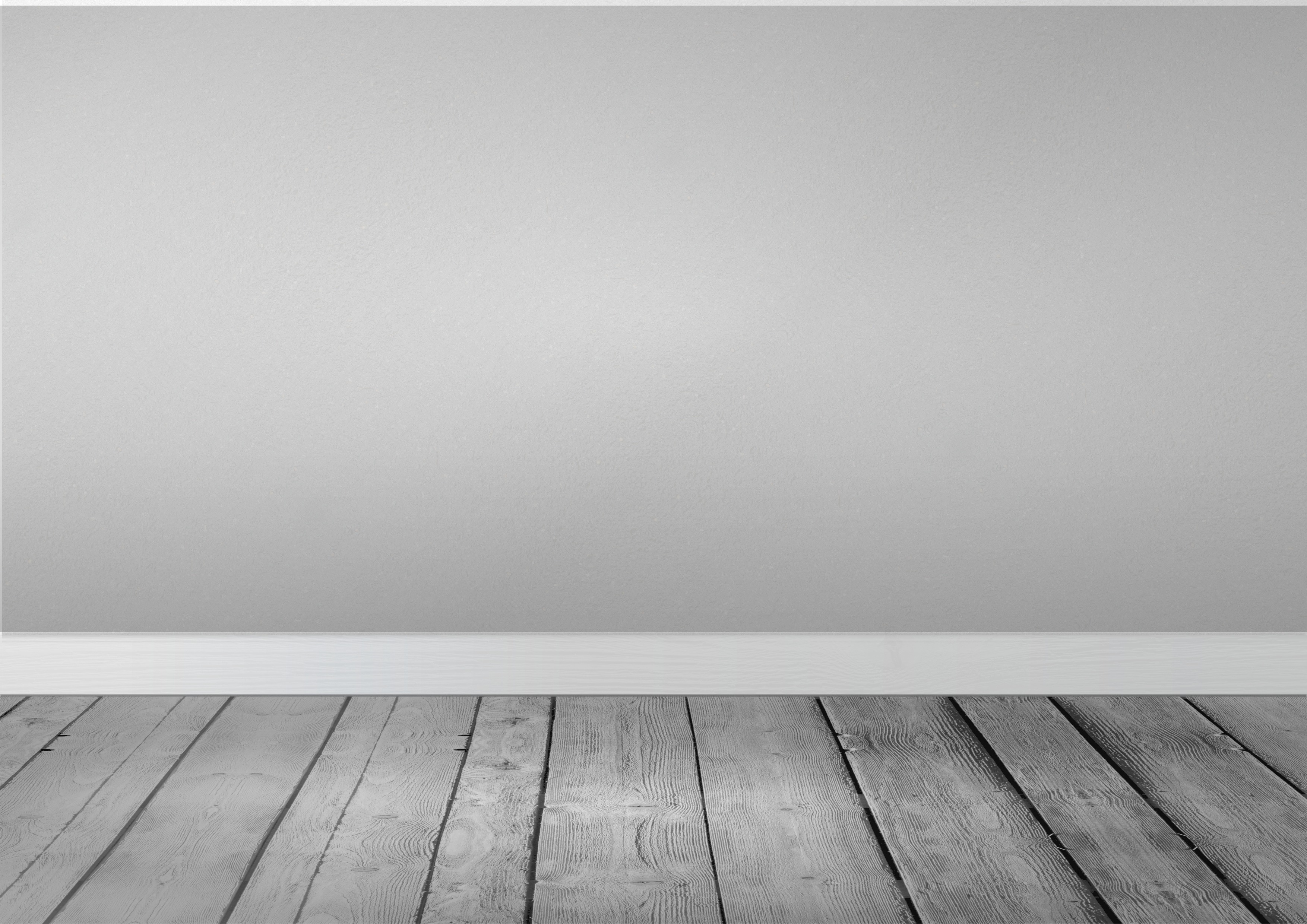 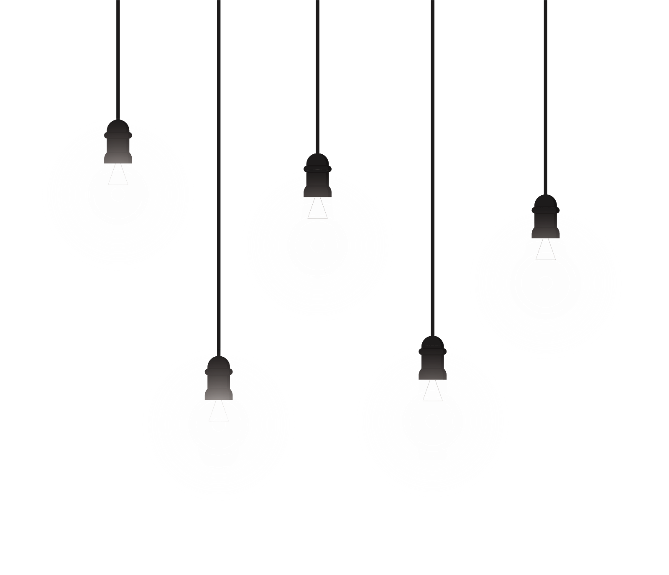 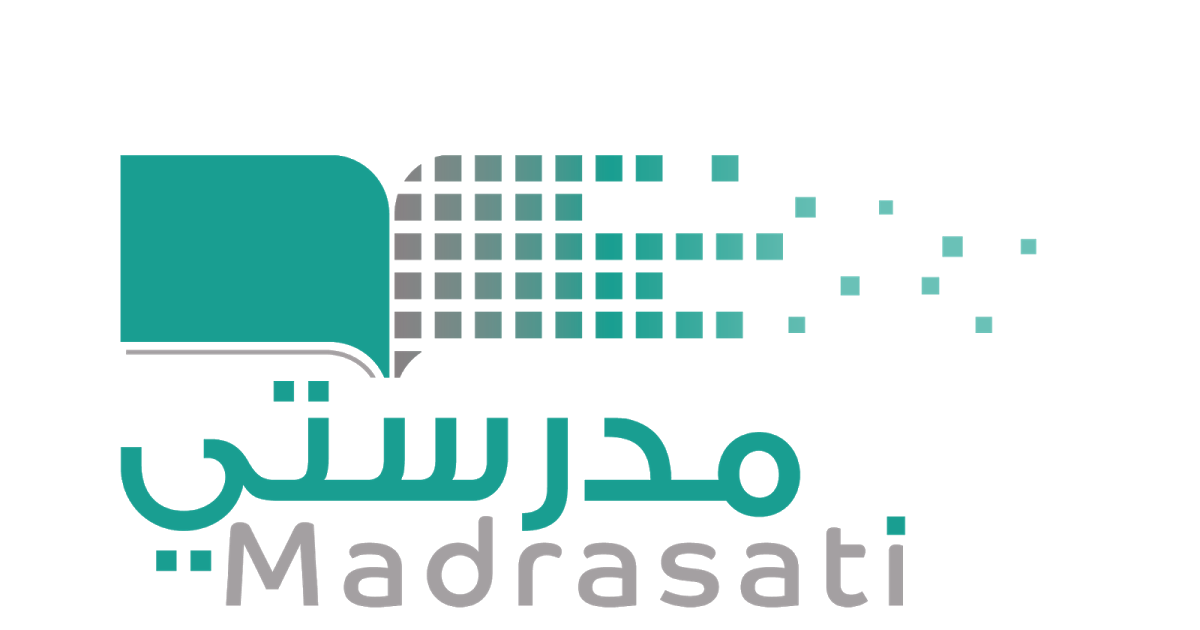 خبرات 
سابقة
التقويم
الشرح
اسكشف
التهيئة
الواجب
الاهداف
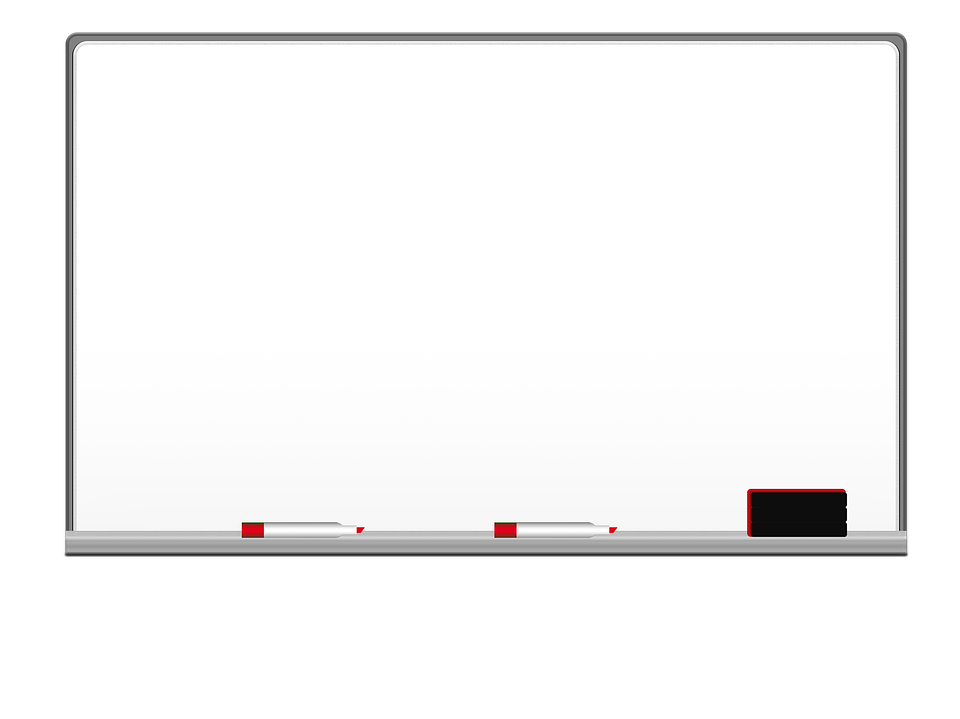 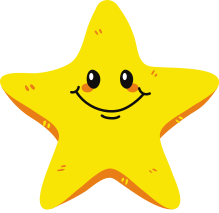 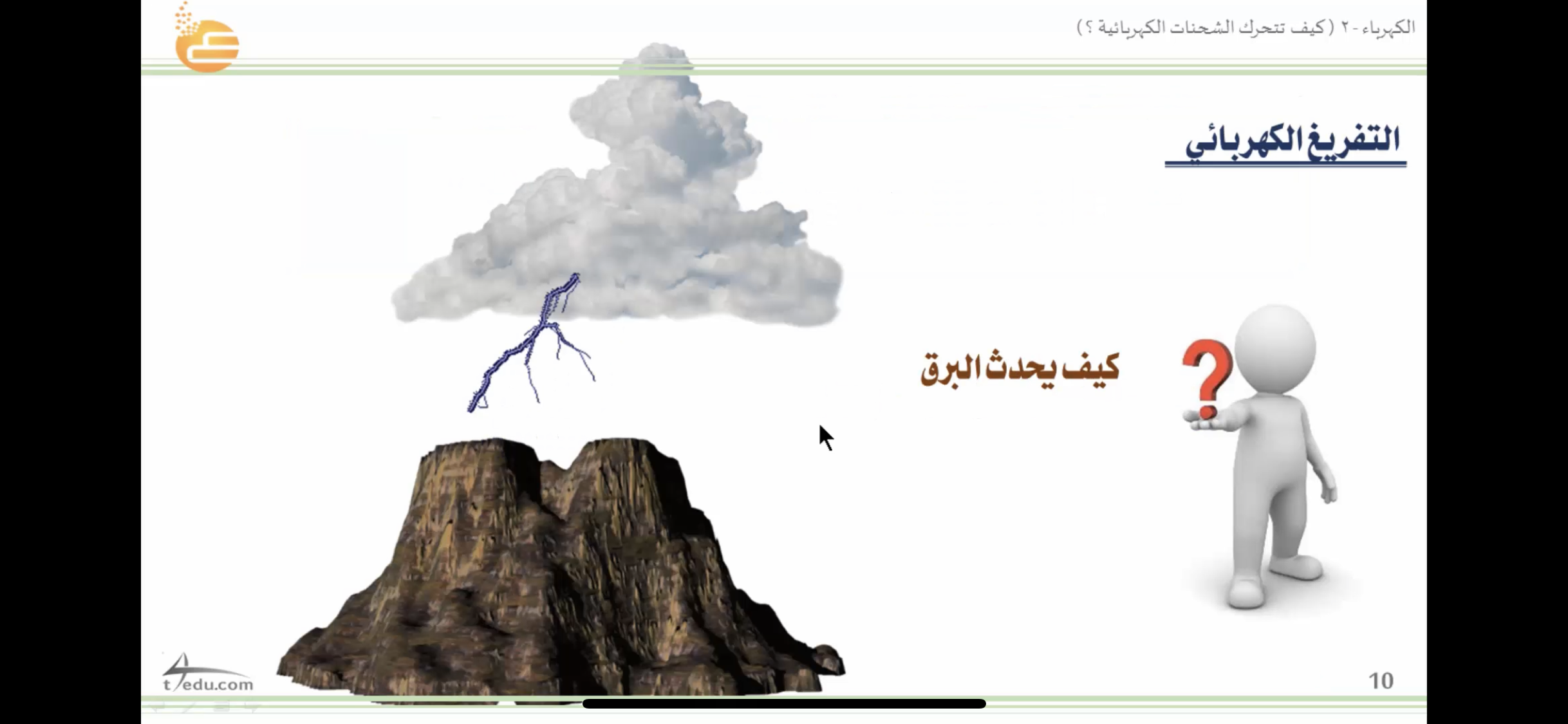 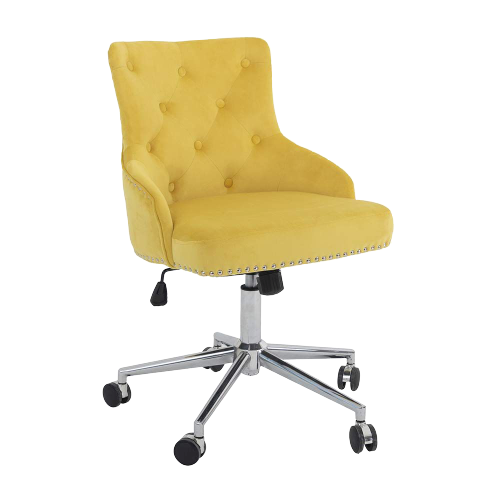 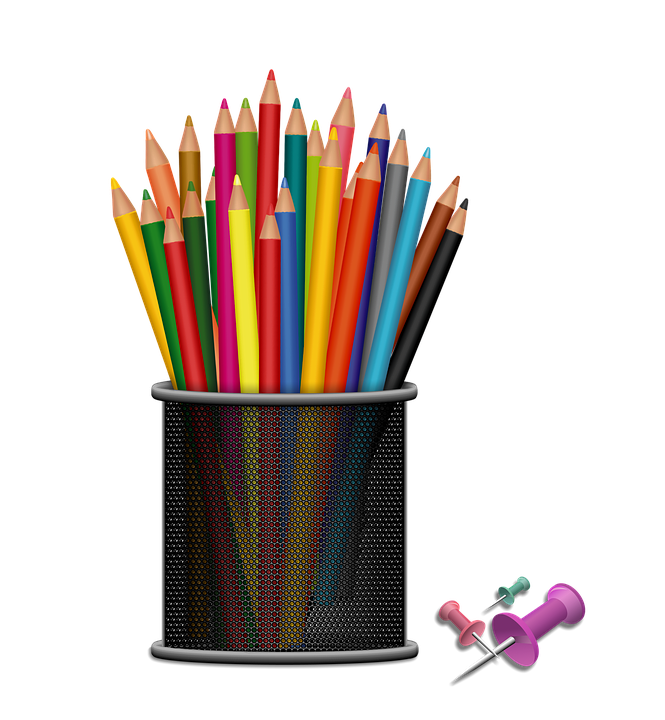 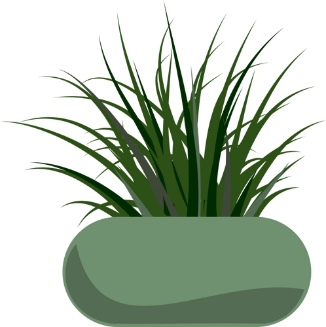 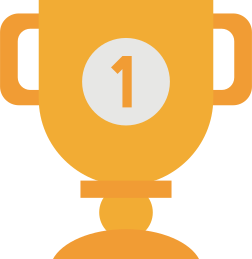 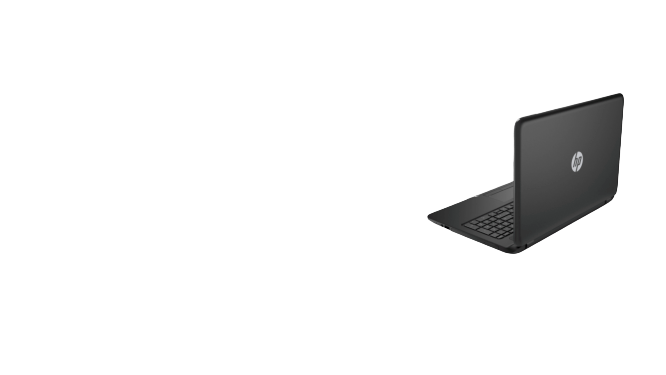 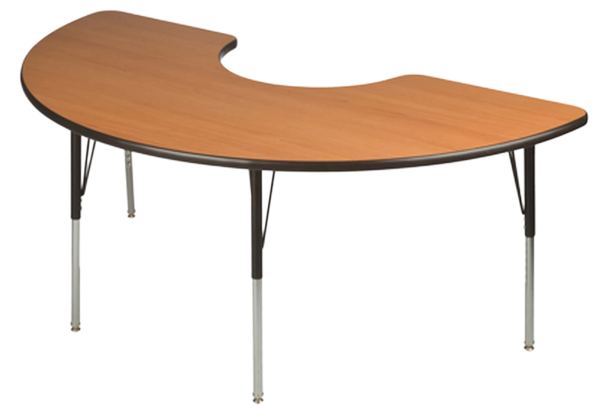 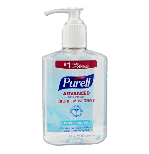 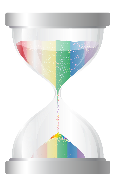 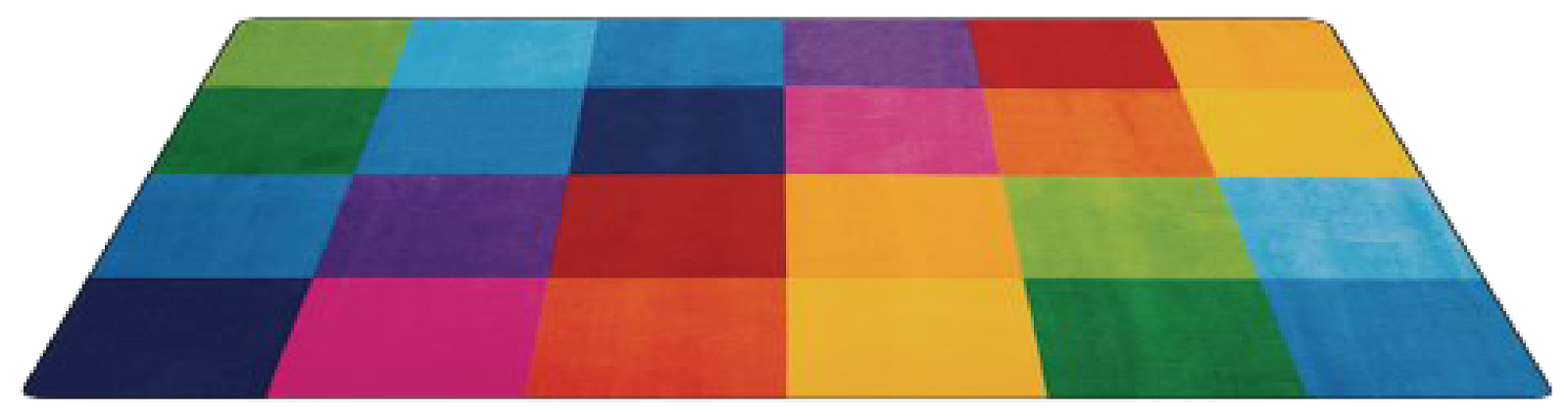 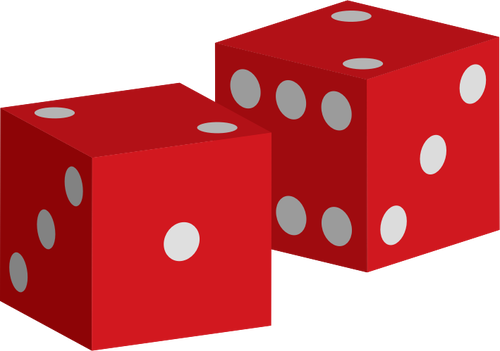 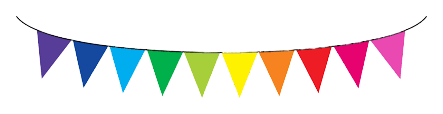 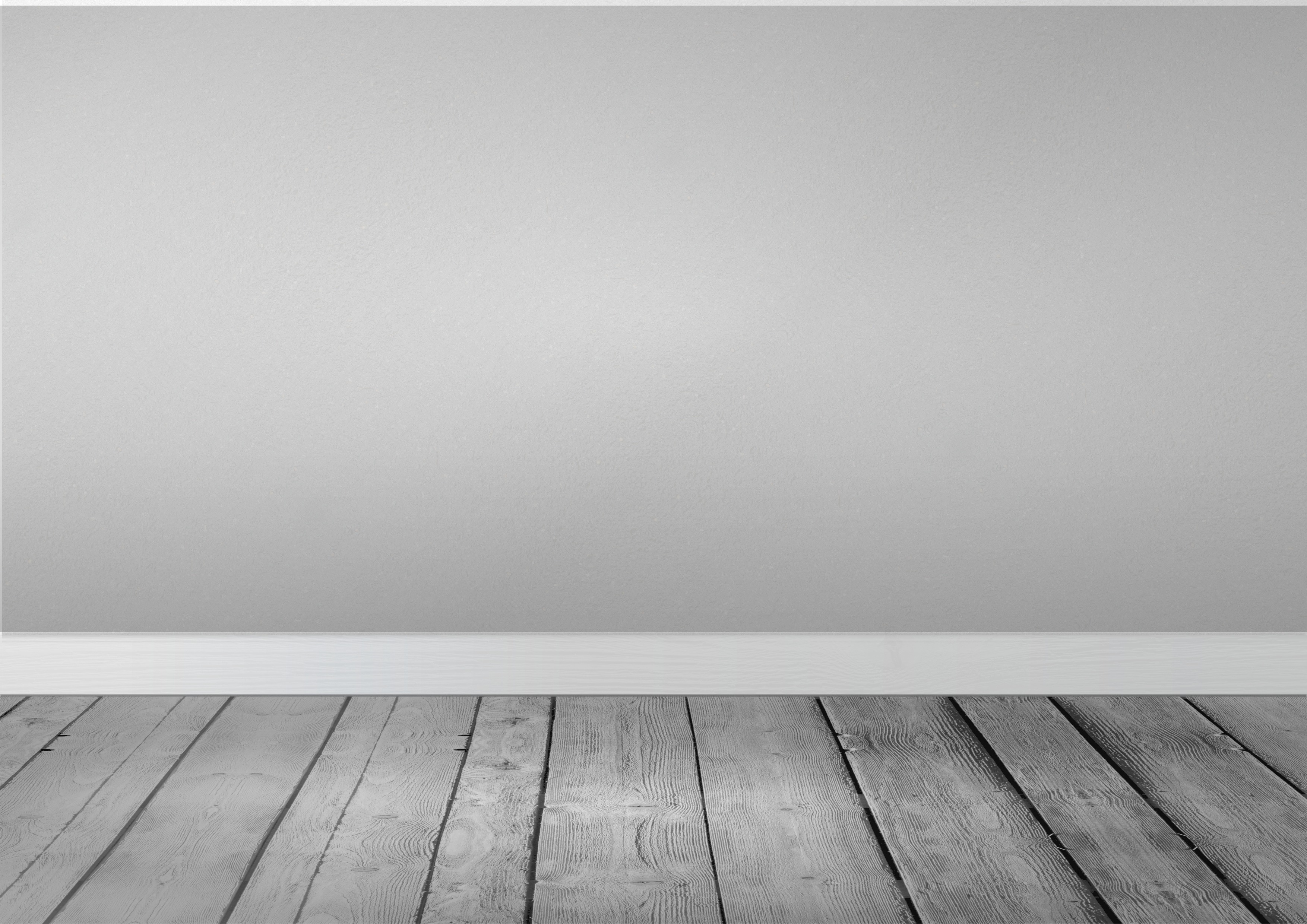 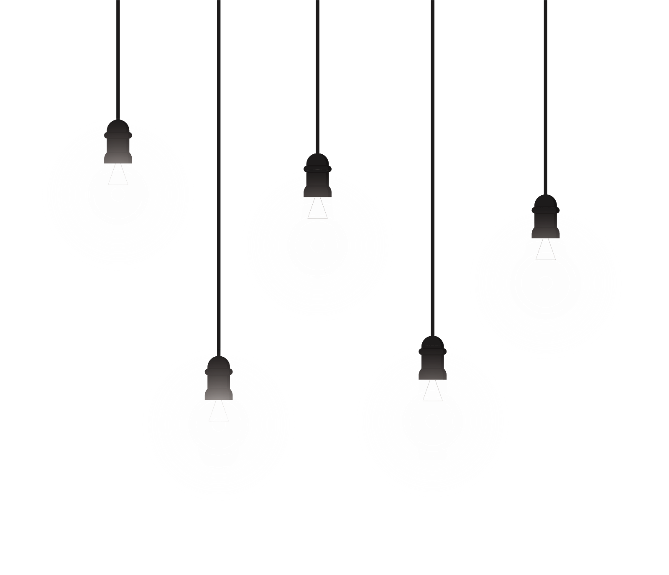 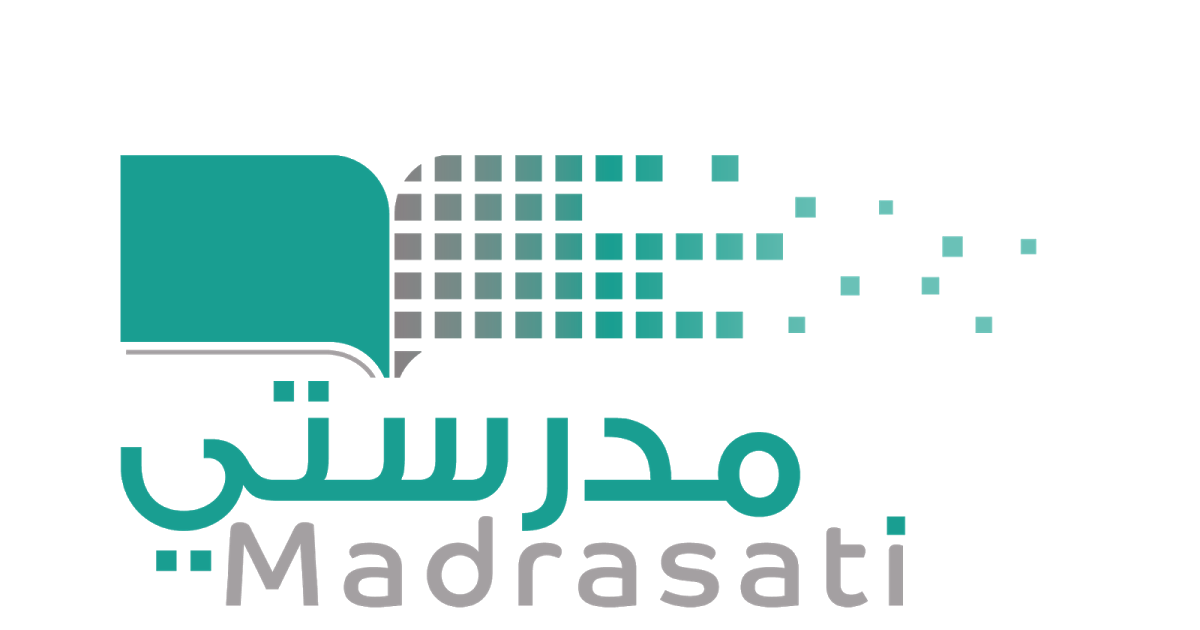 خبرات 
سابقة
التقويم
الشرح
اسكشف
التهيئة
الواجب
الاهداف
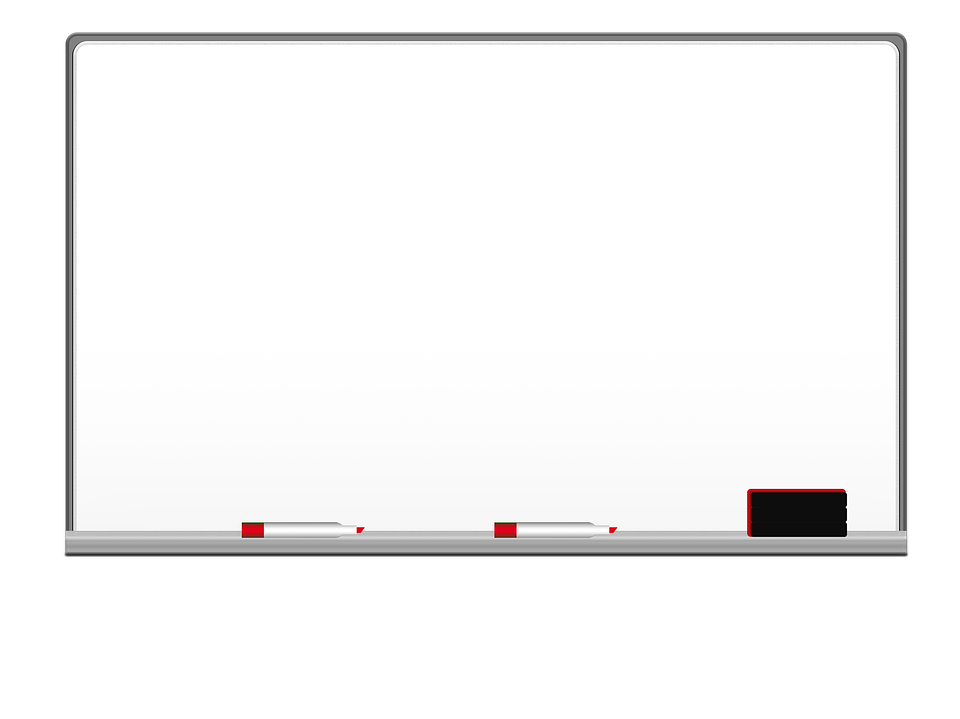 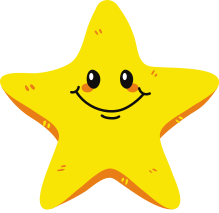 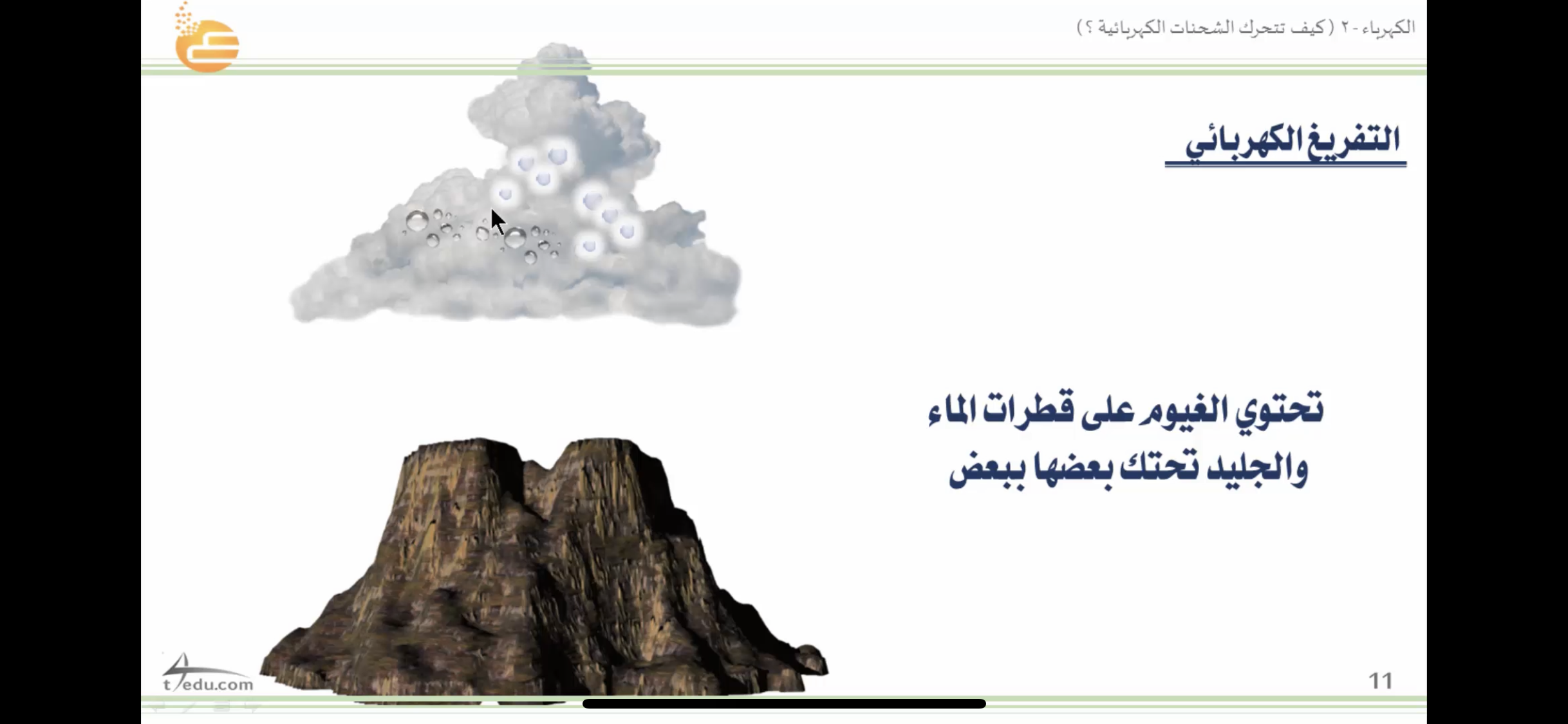 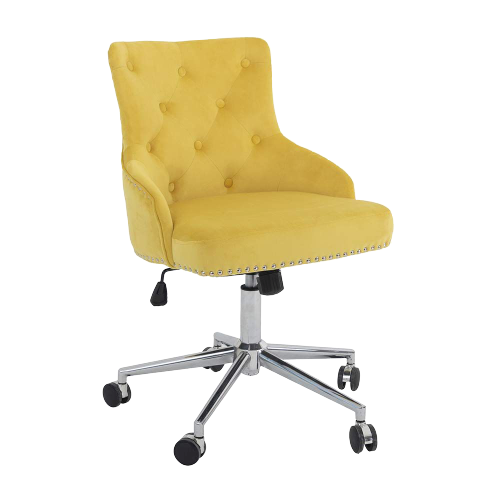 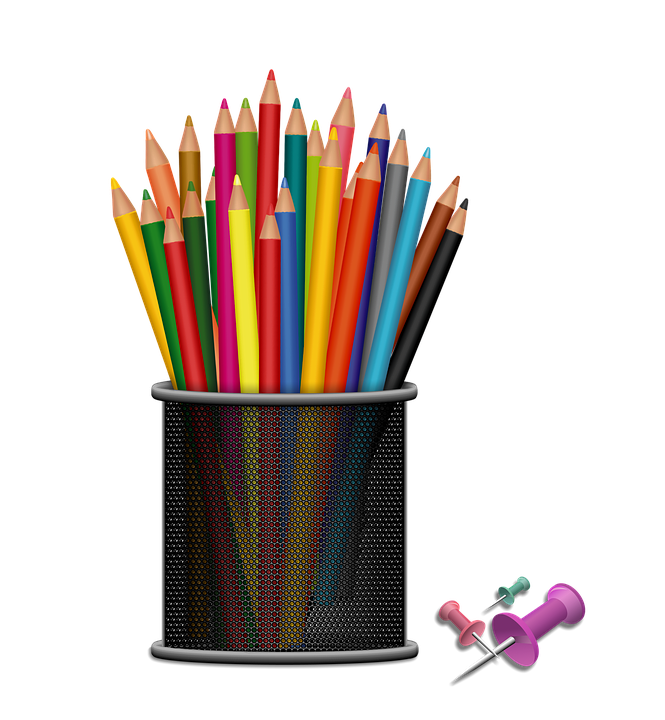 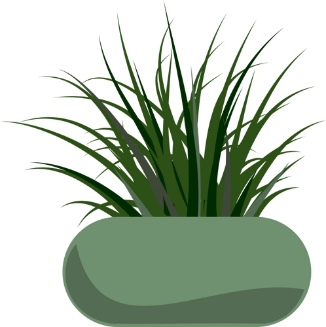 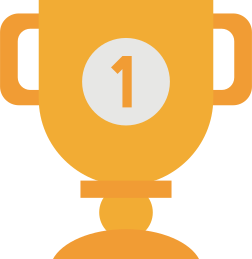 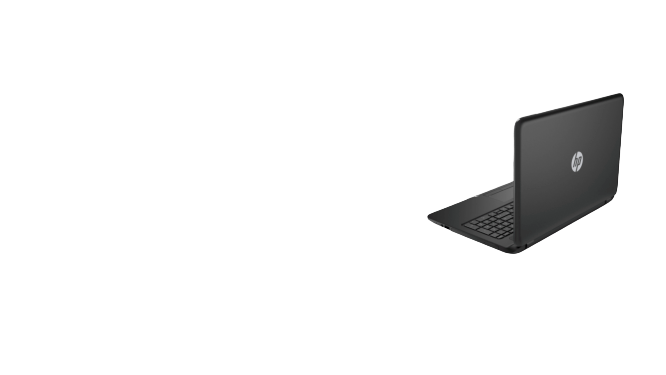 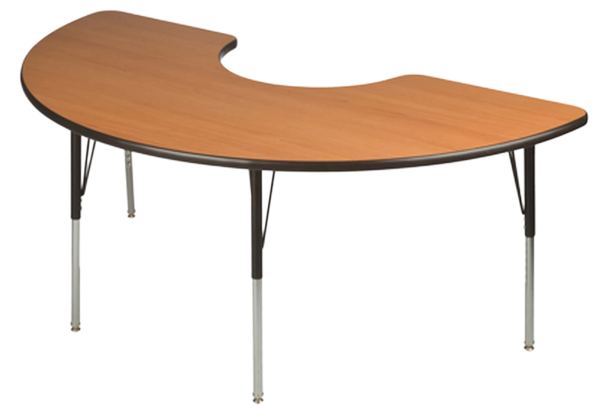 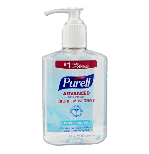 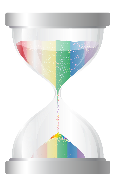 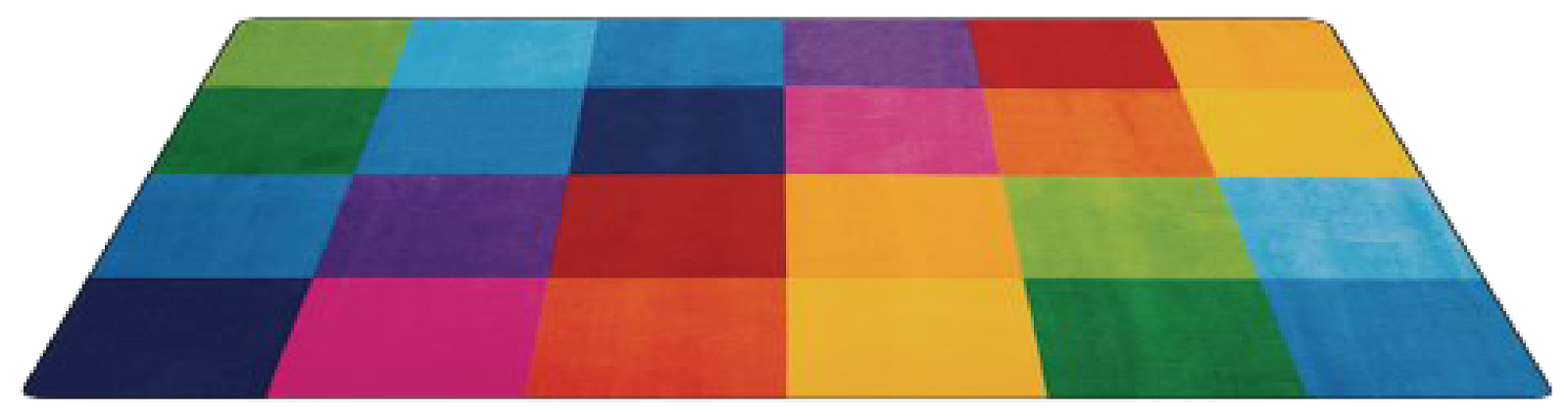 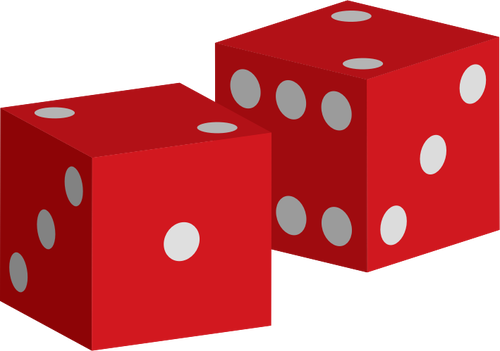 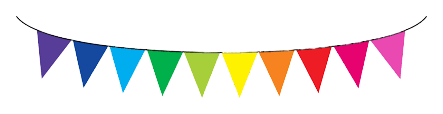 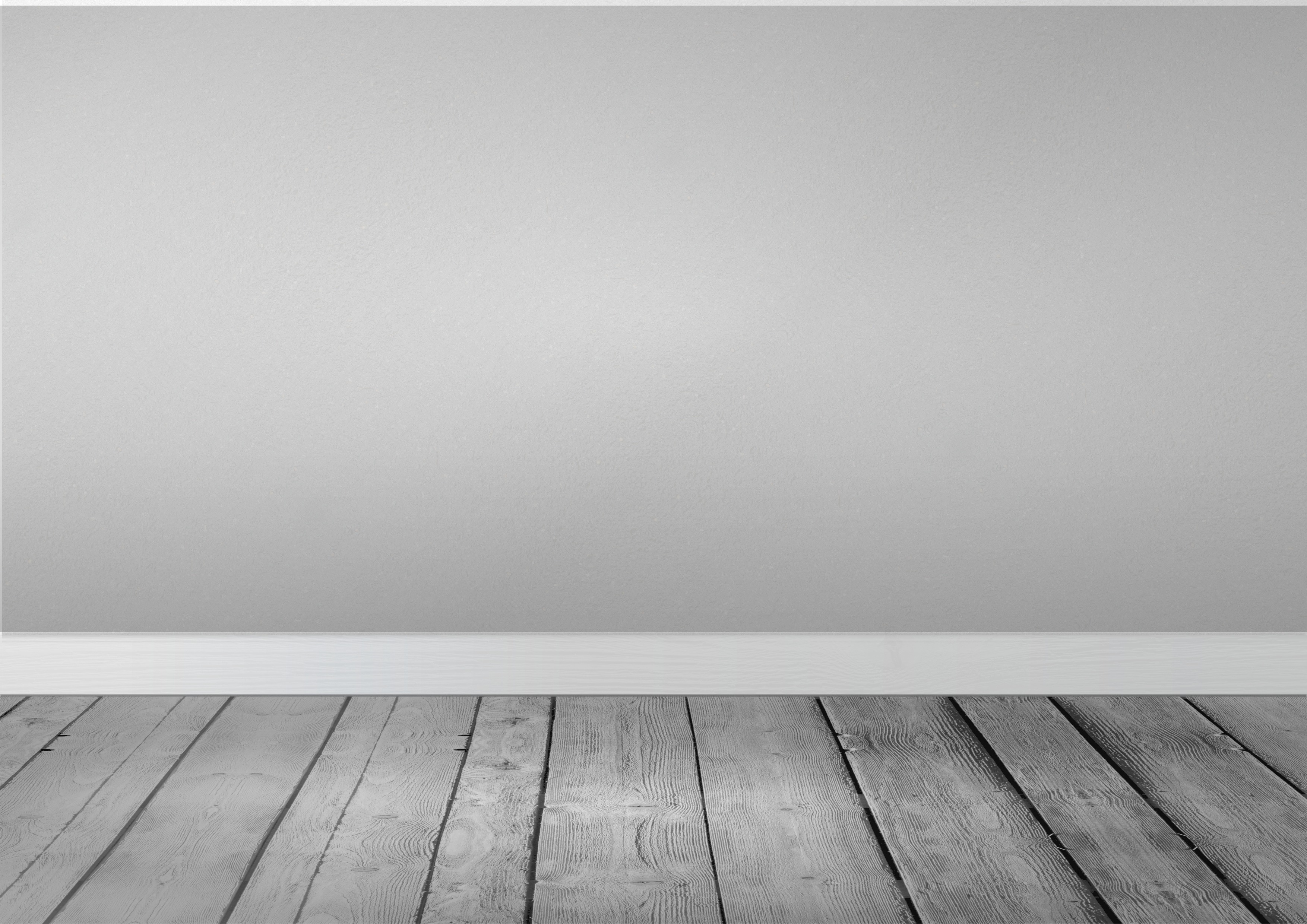 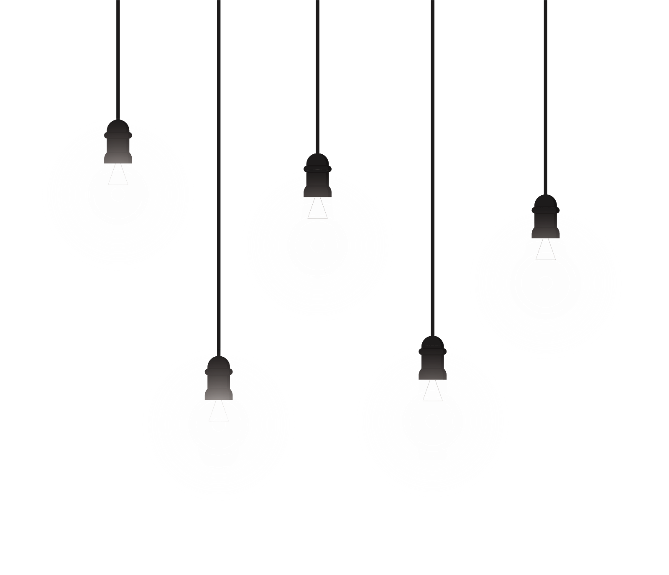 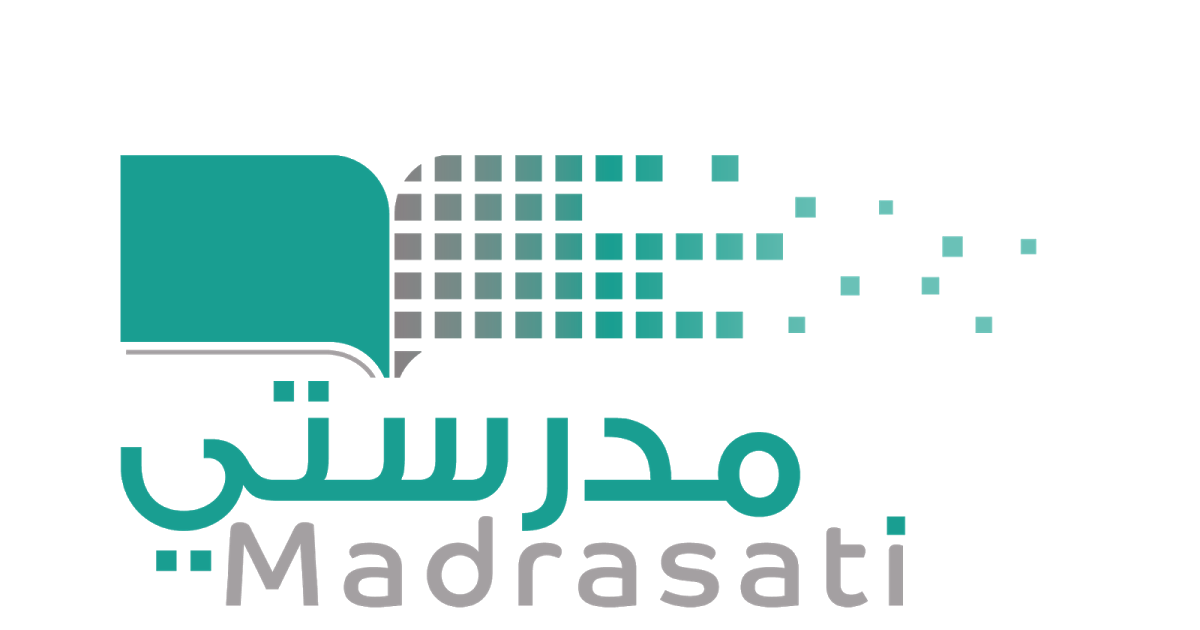 خبرات 
سابقة
التقويم
الشرح
اسكشف
التهيئة
الواجب
الاهداف
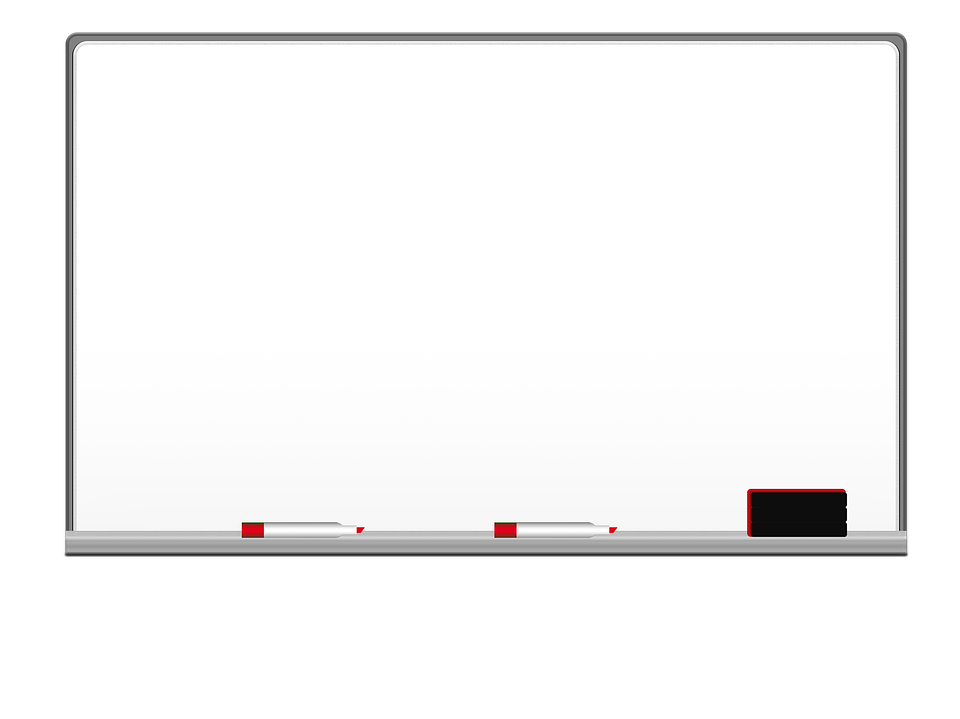 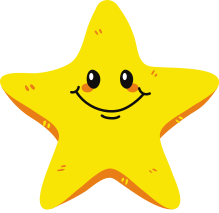 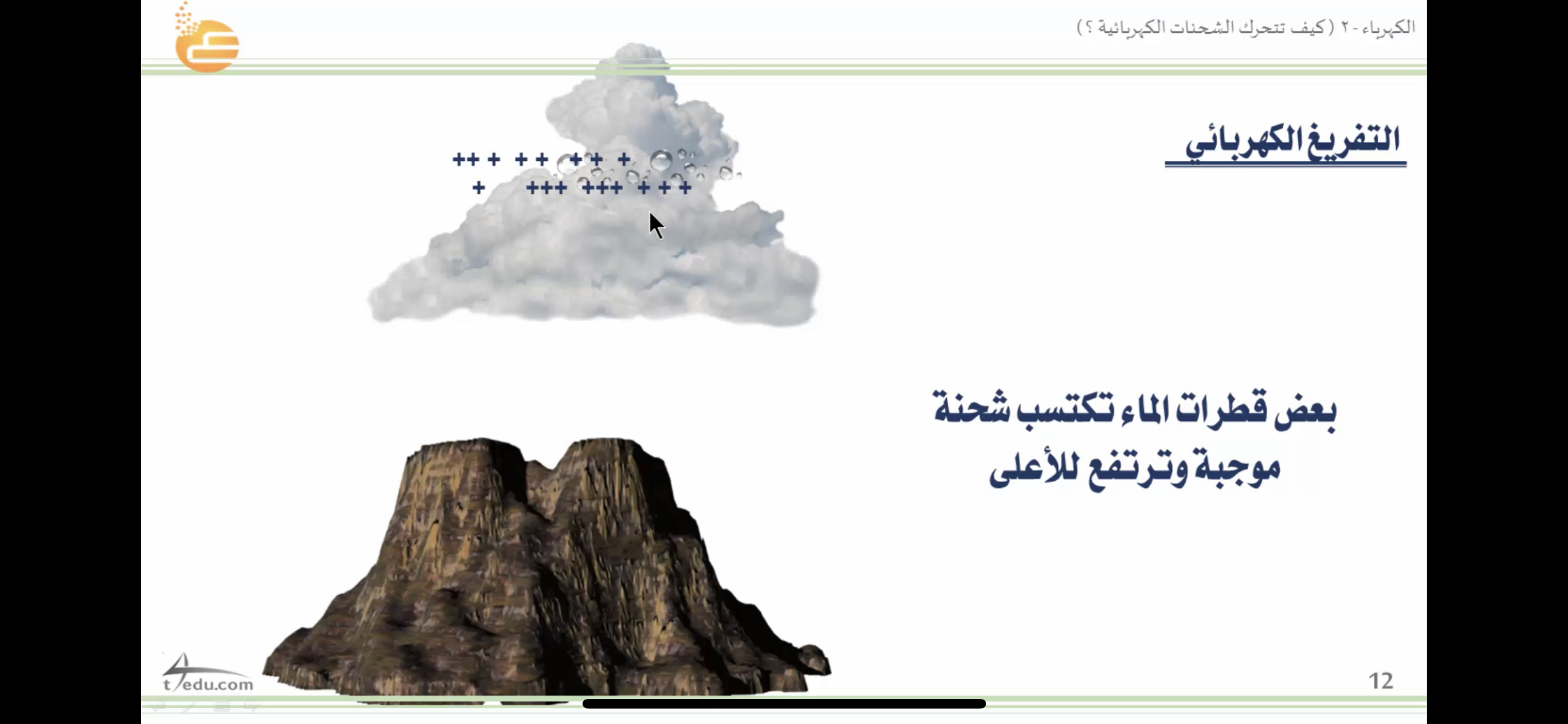 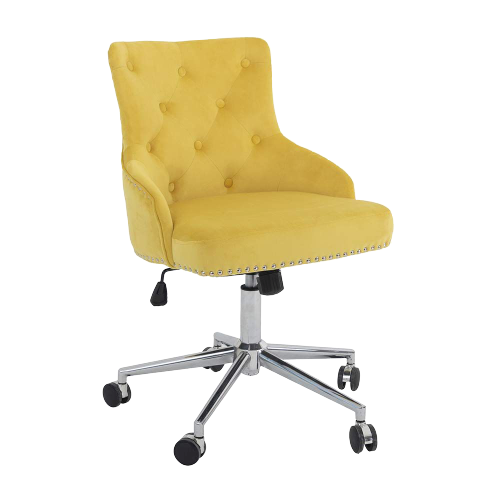 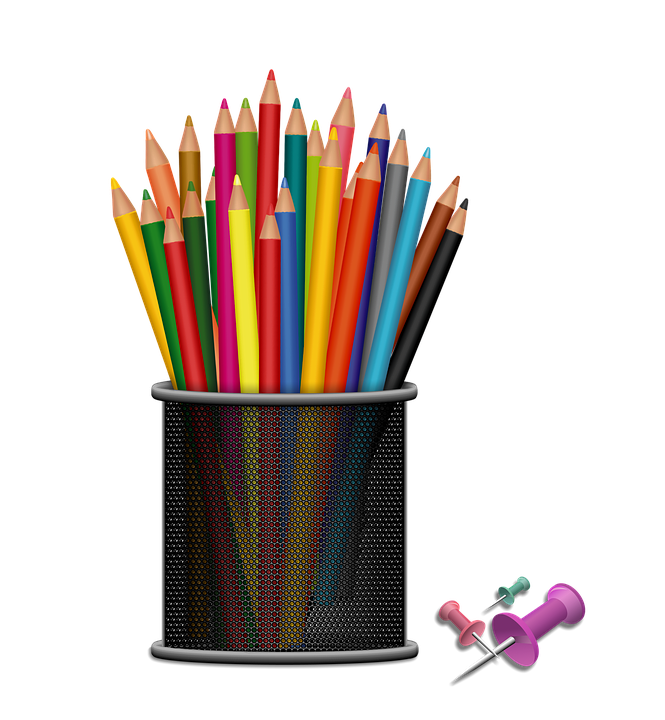 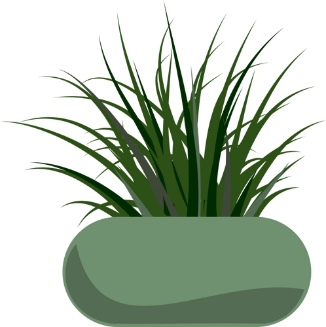 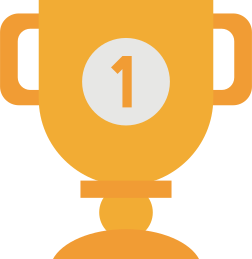 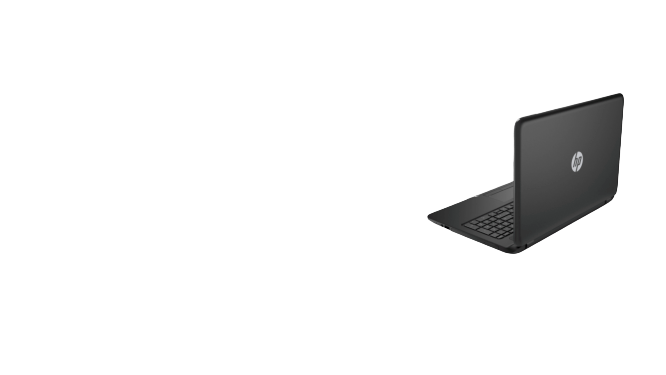 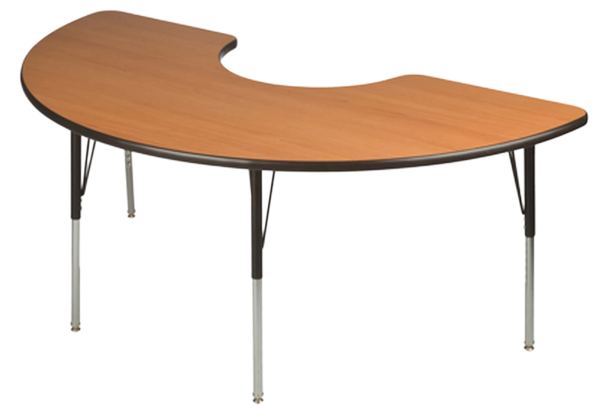 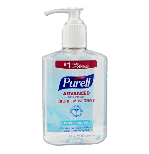 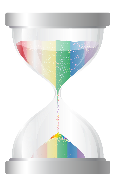 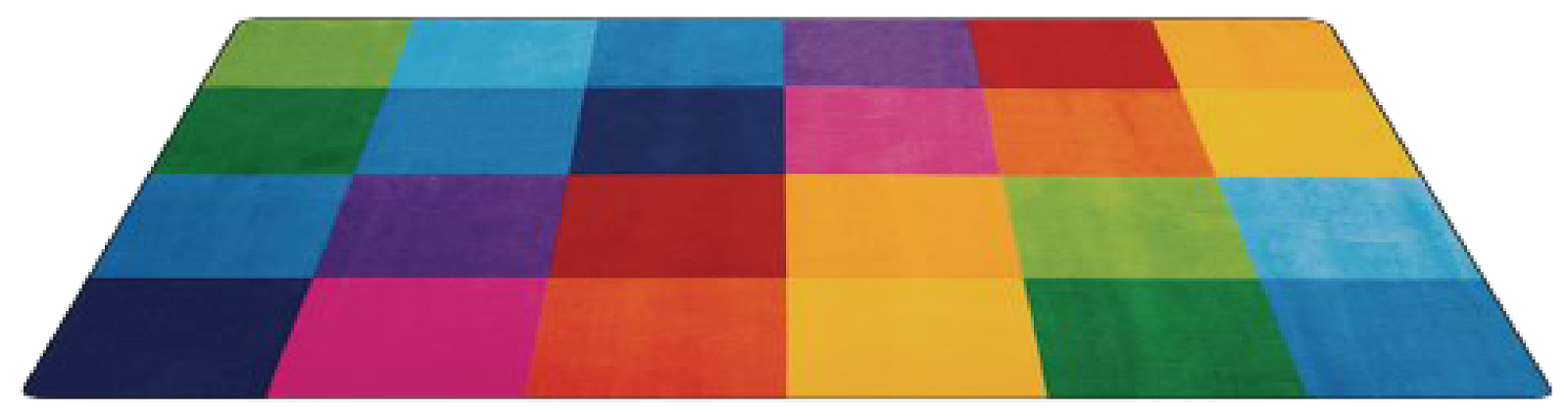 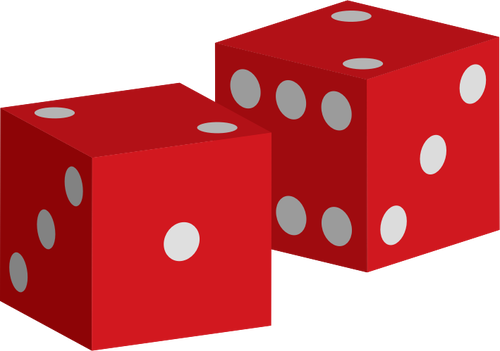 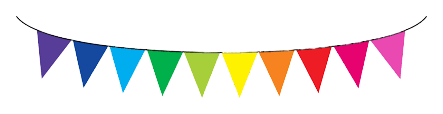 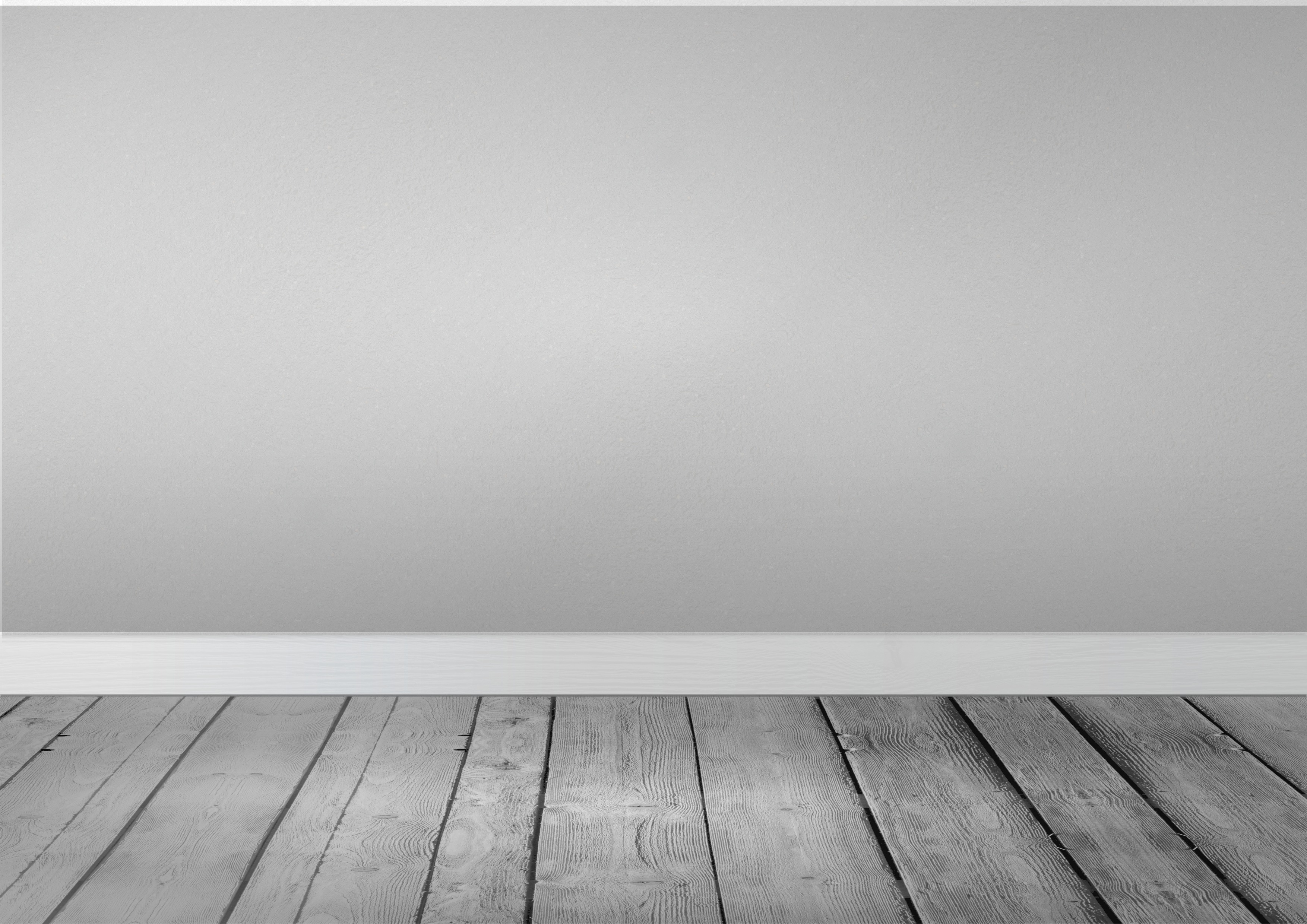 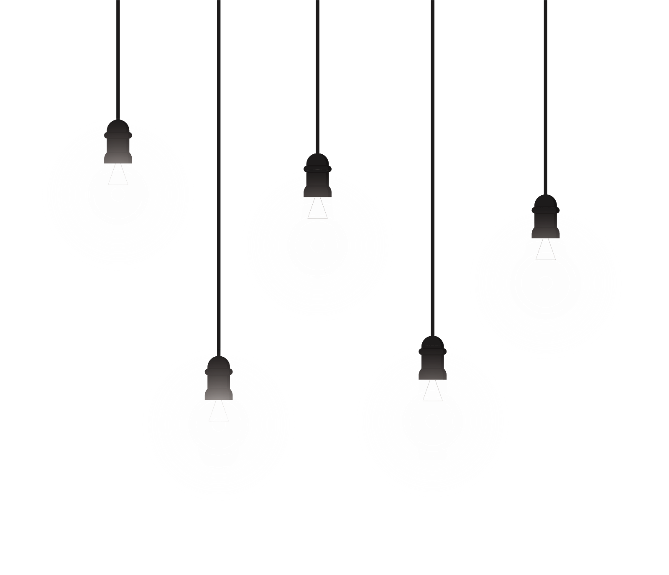 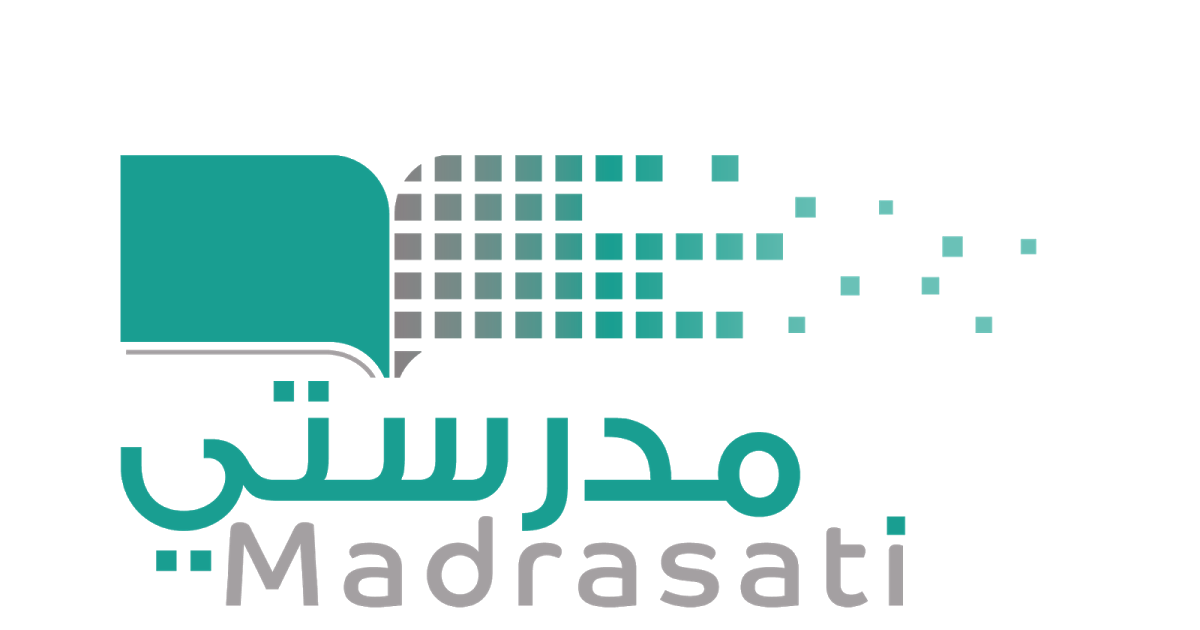 خبرات 
سابقة
التقويم
الشرح
اسكشف
التهيئة
الواجب
الاهداف
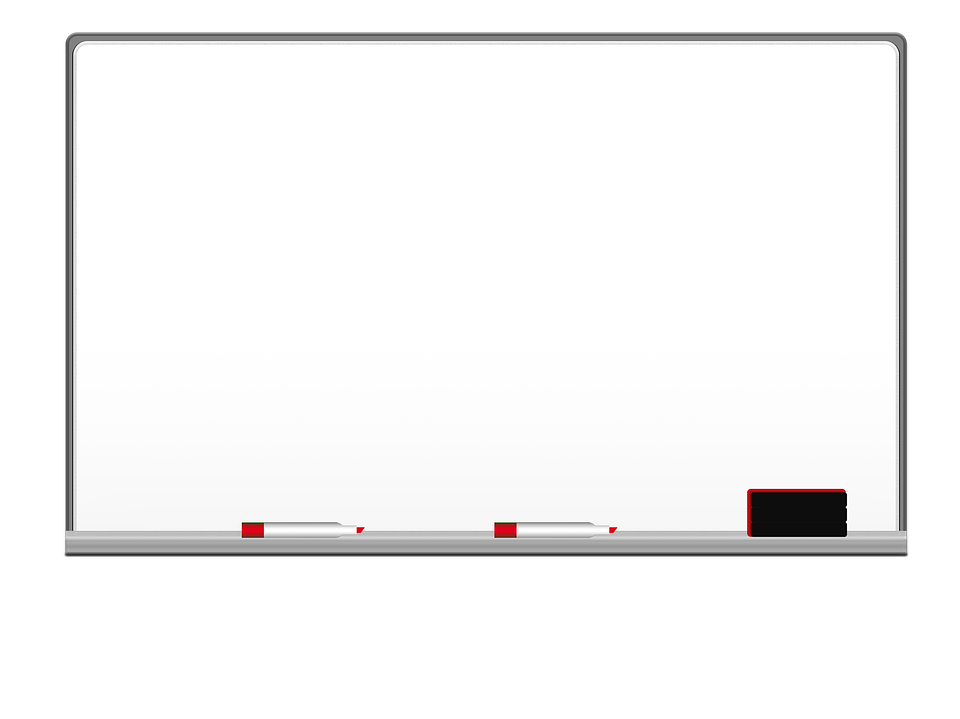 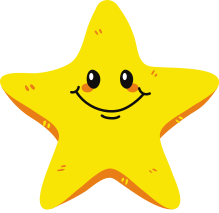 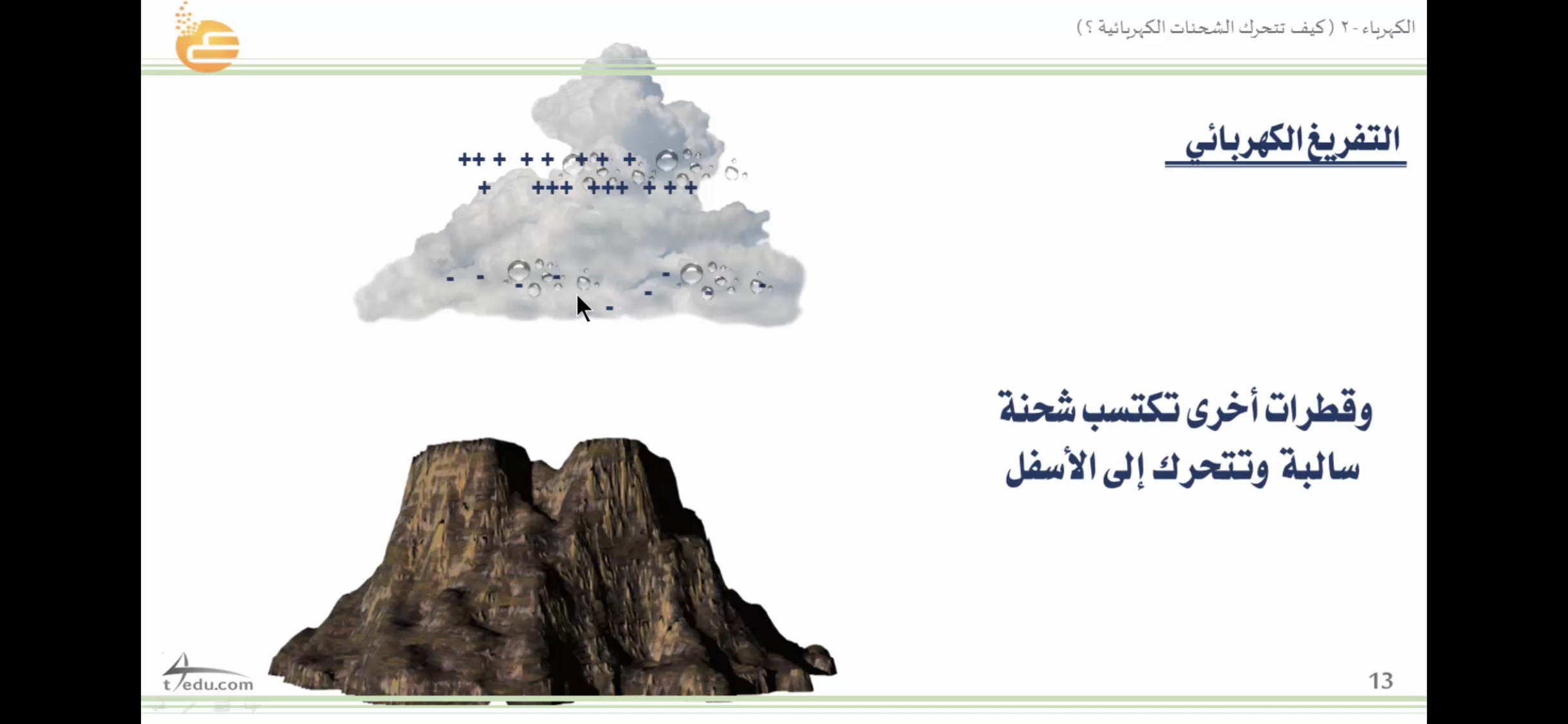 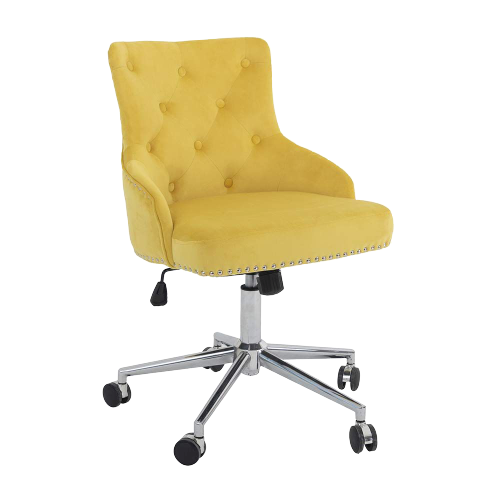 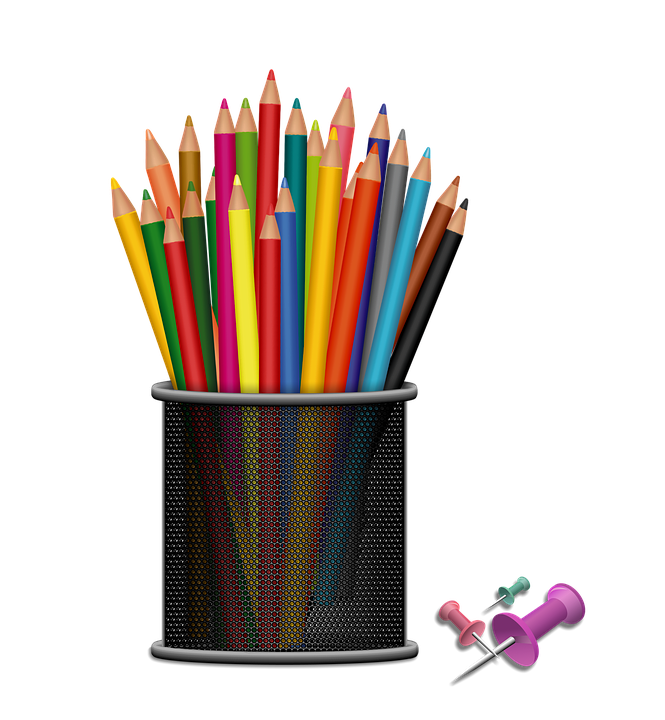 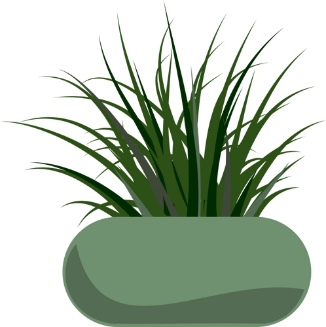 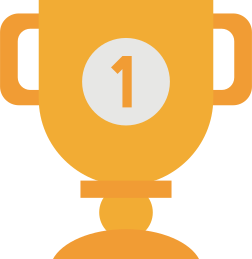 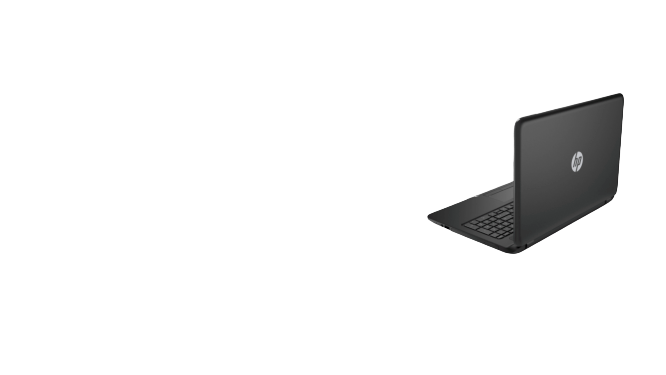 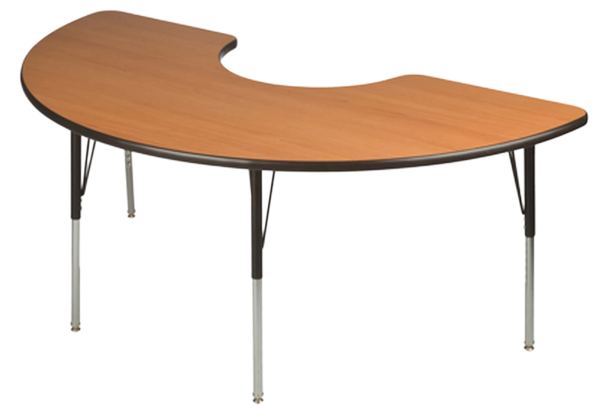 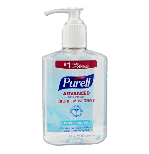 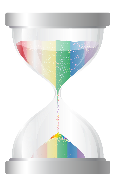 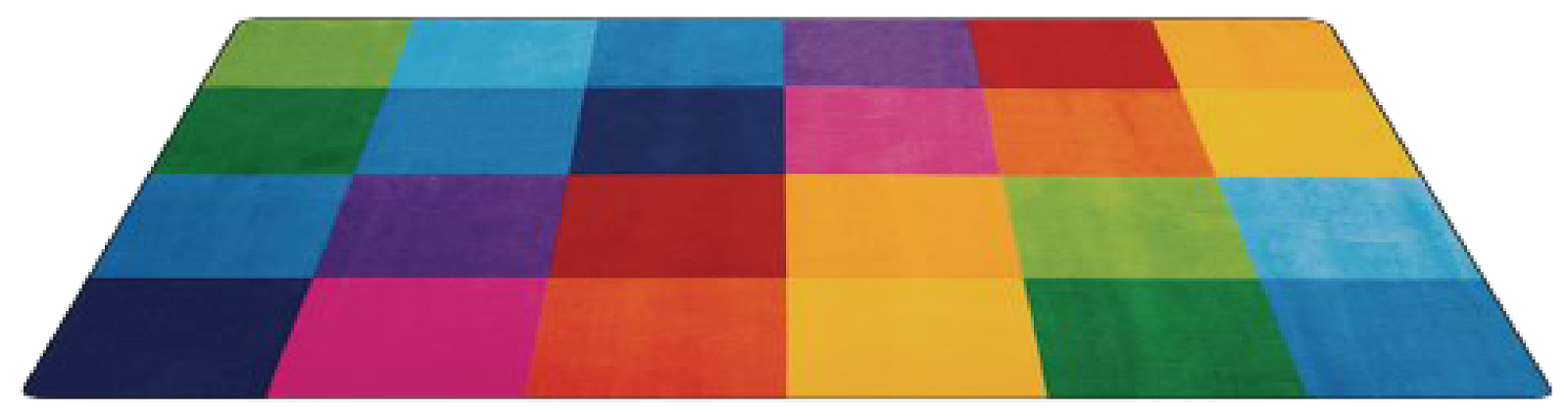 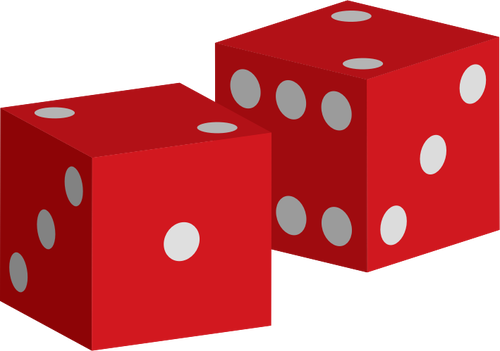 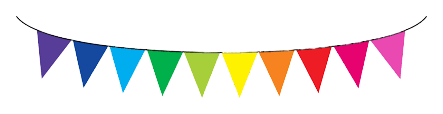 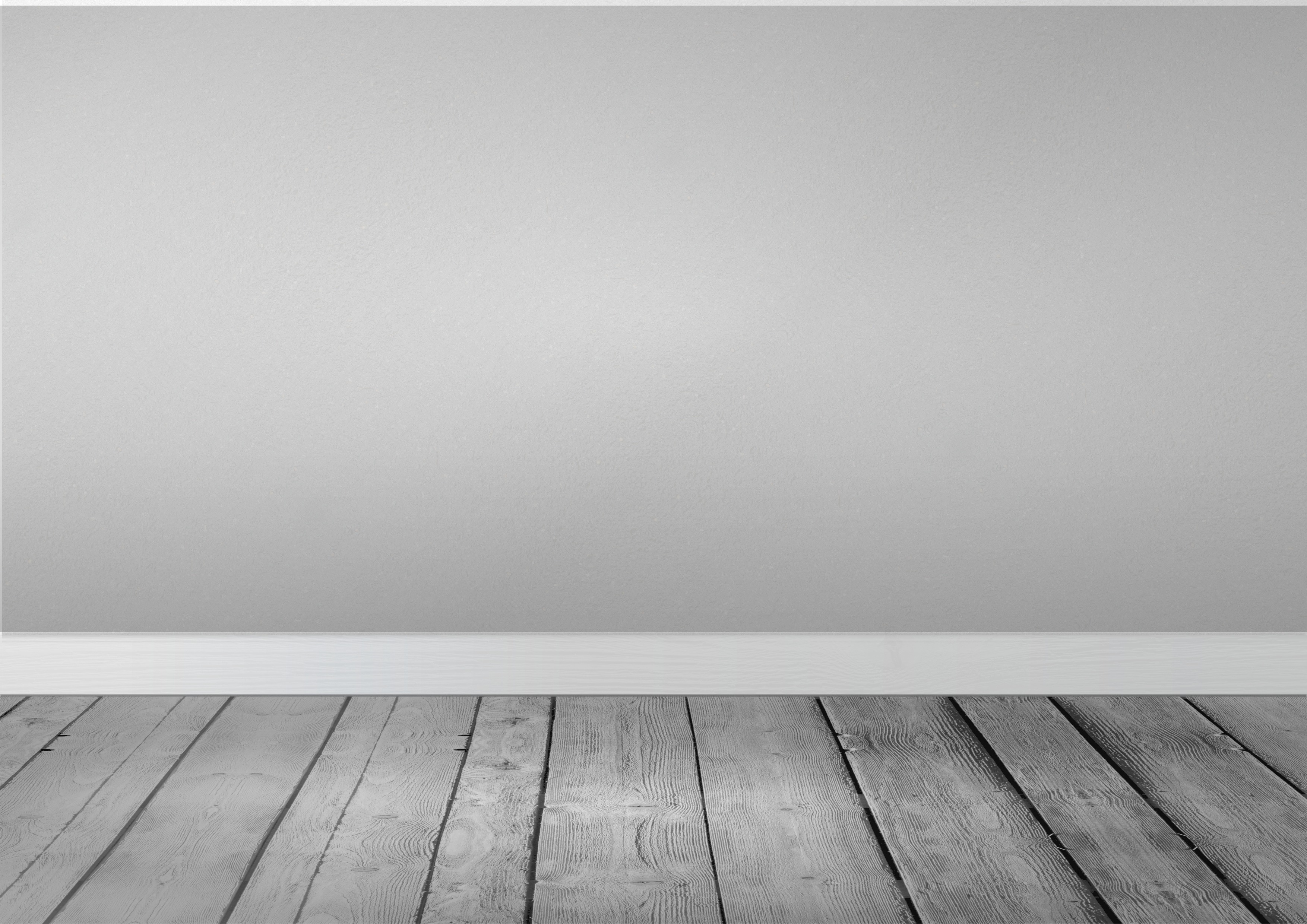 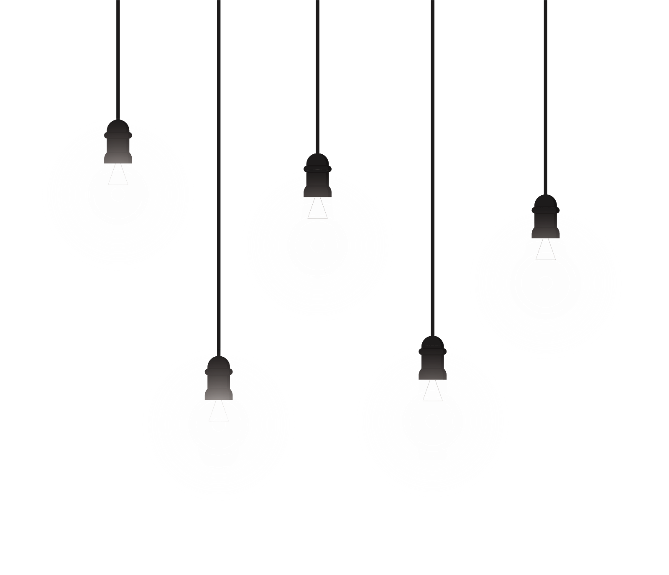 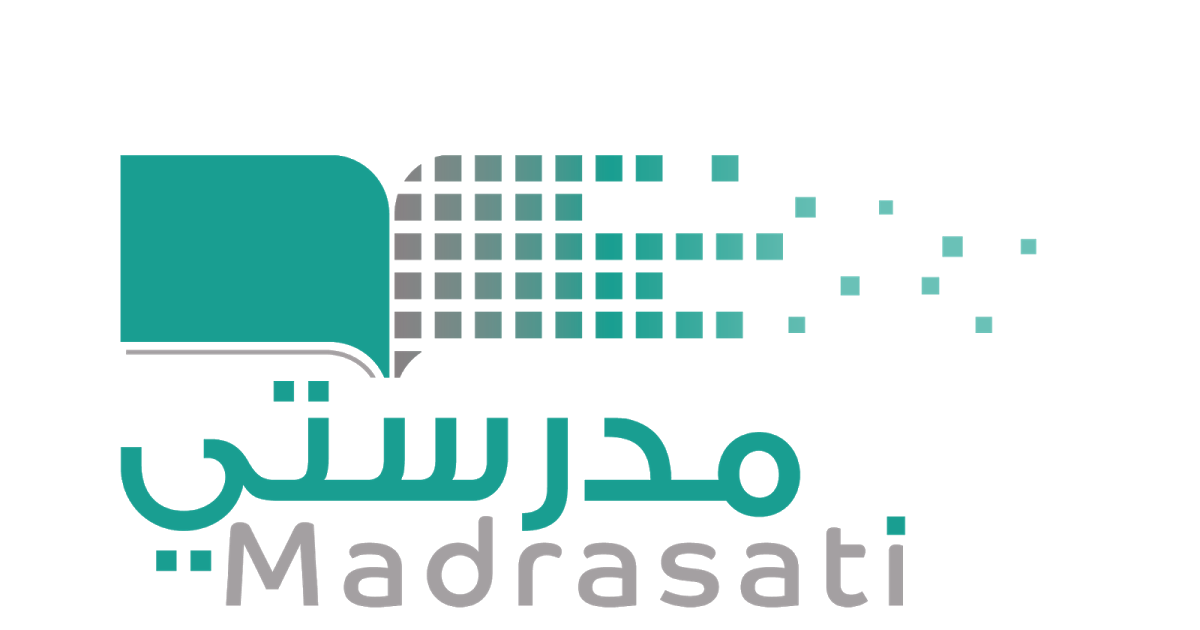 خبرات 
سابقة
التقويم
الشرح
اسكشف
التهيئة
الواجب
الاهداف
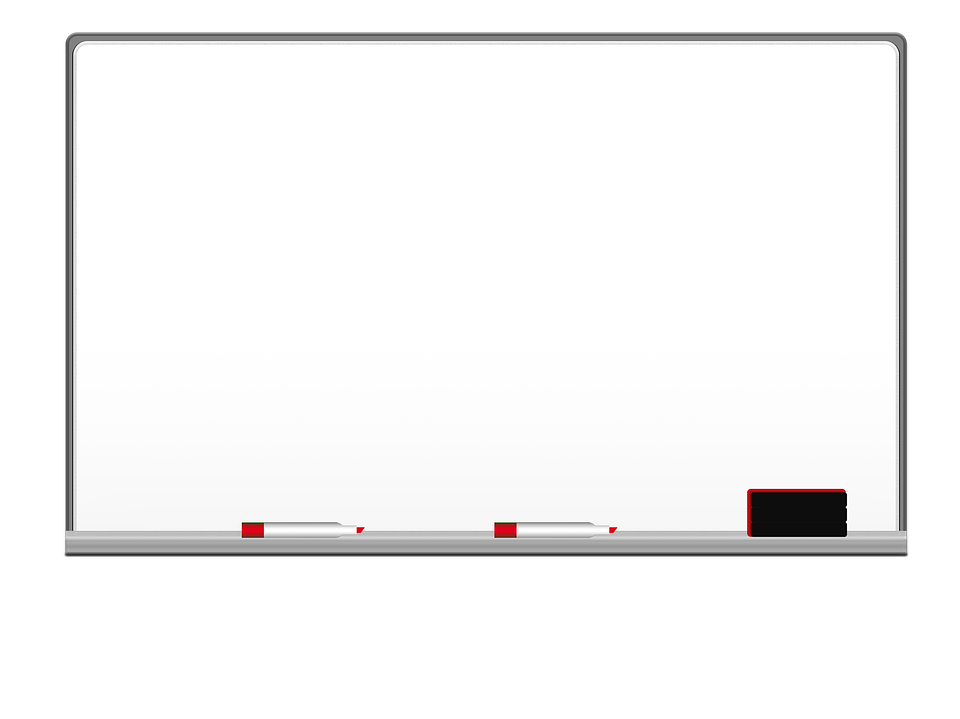 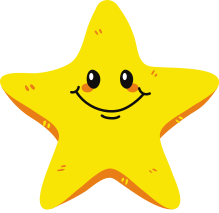 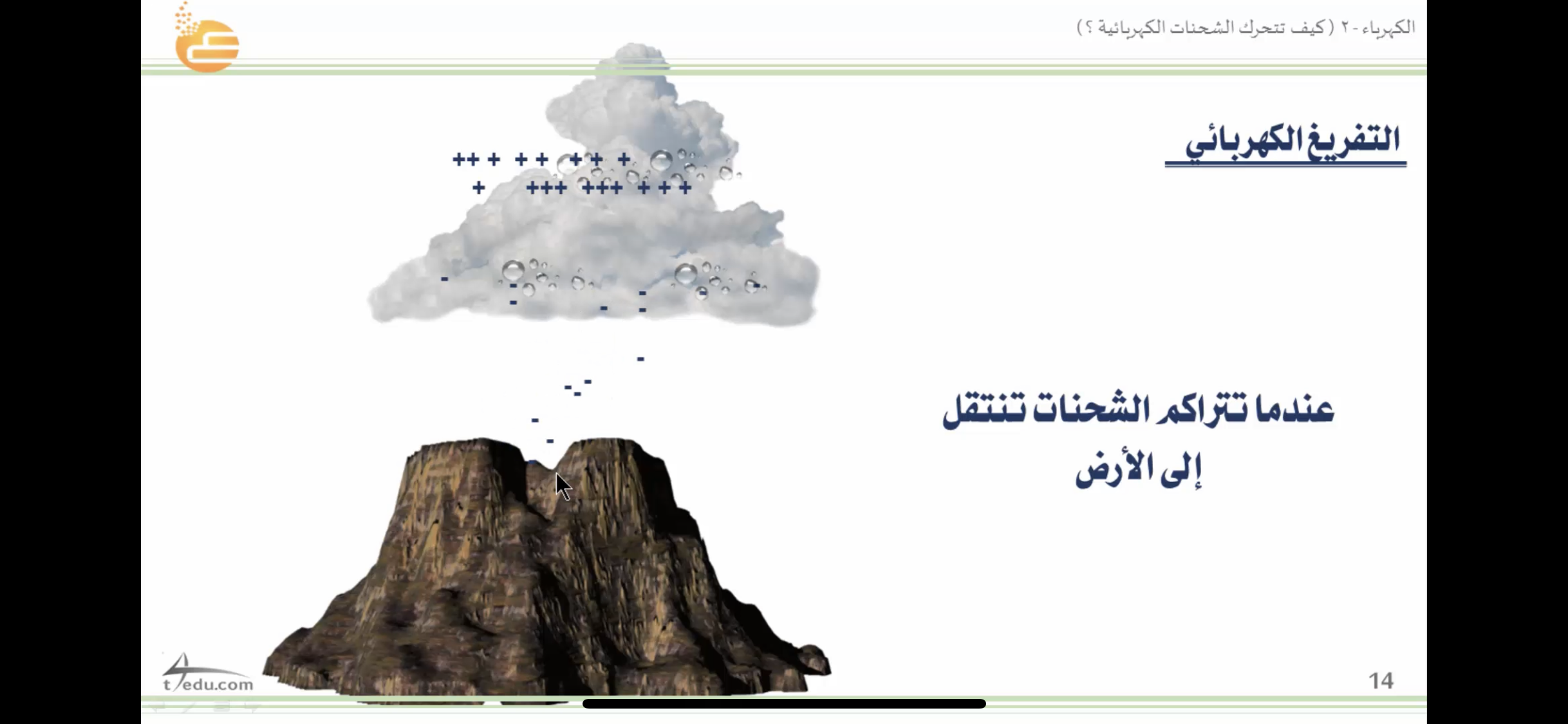 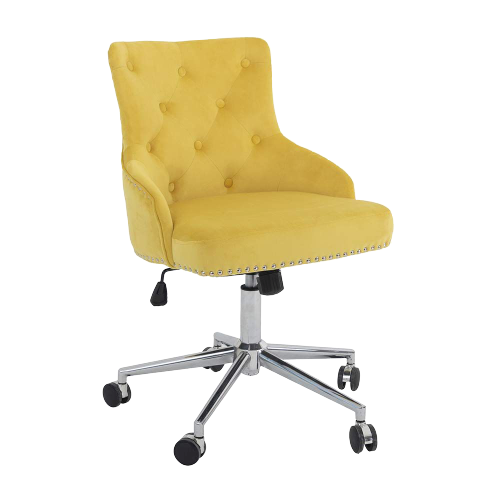 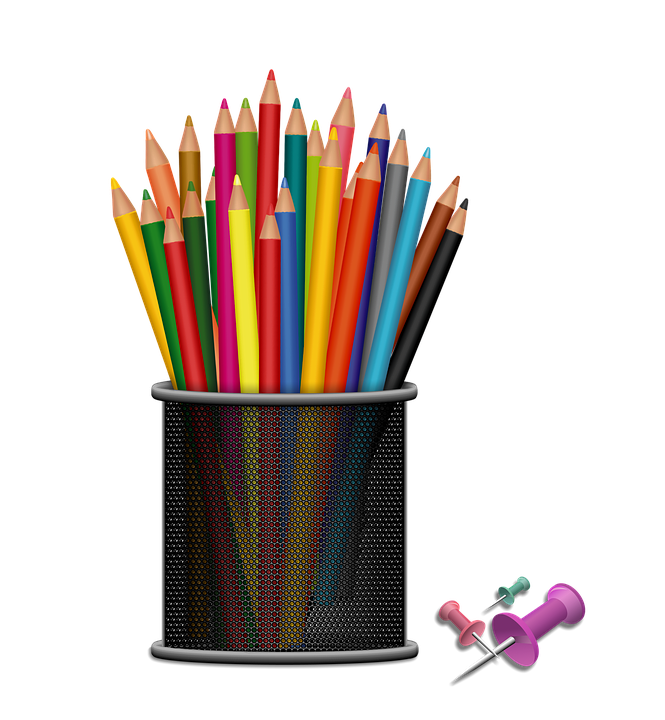 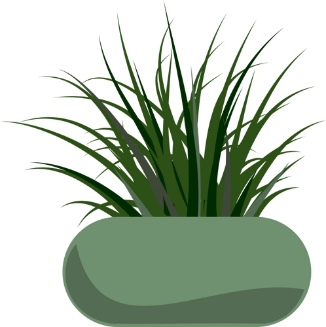 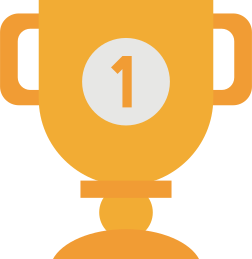 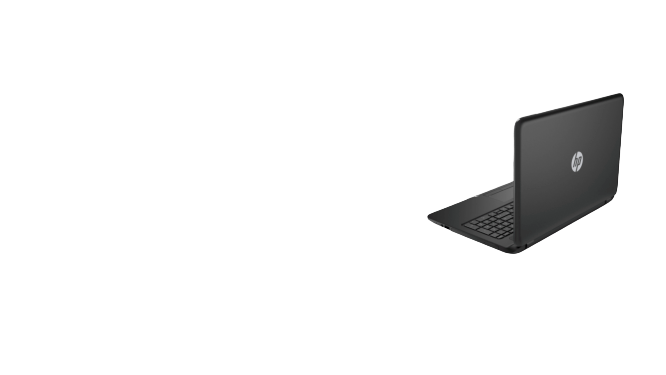 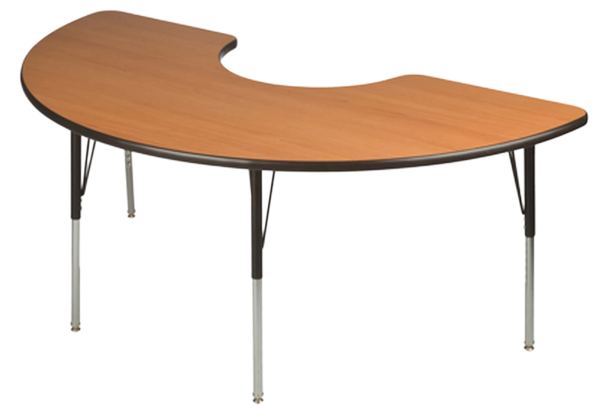 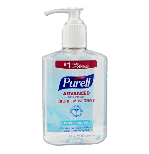 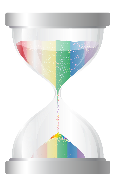 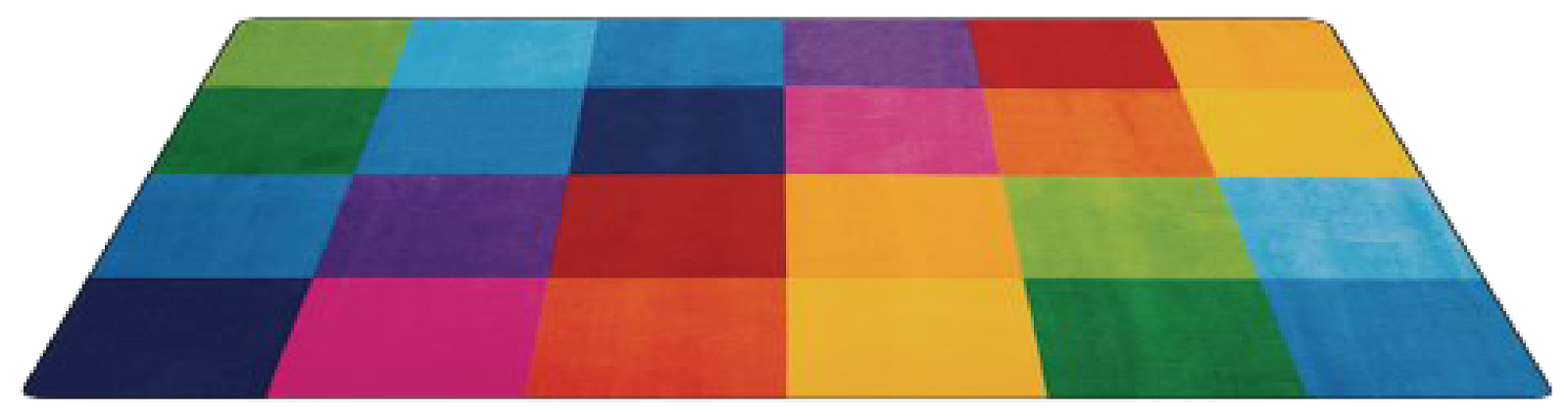 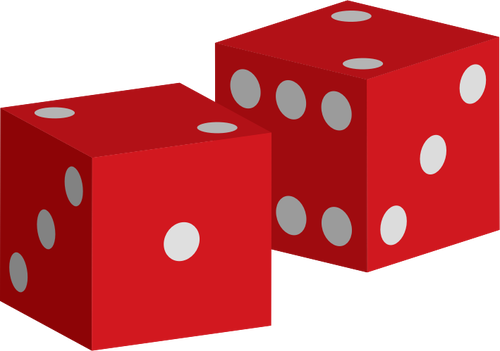 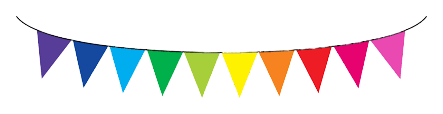 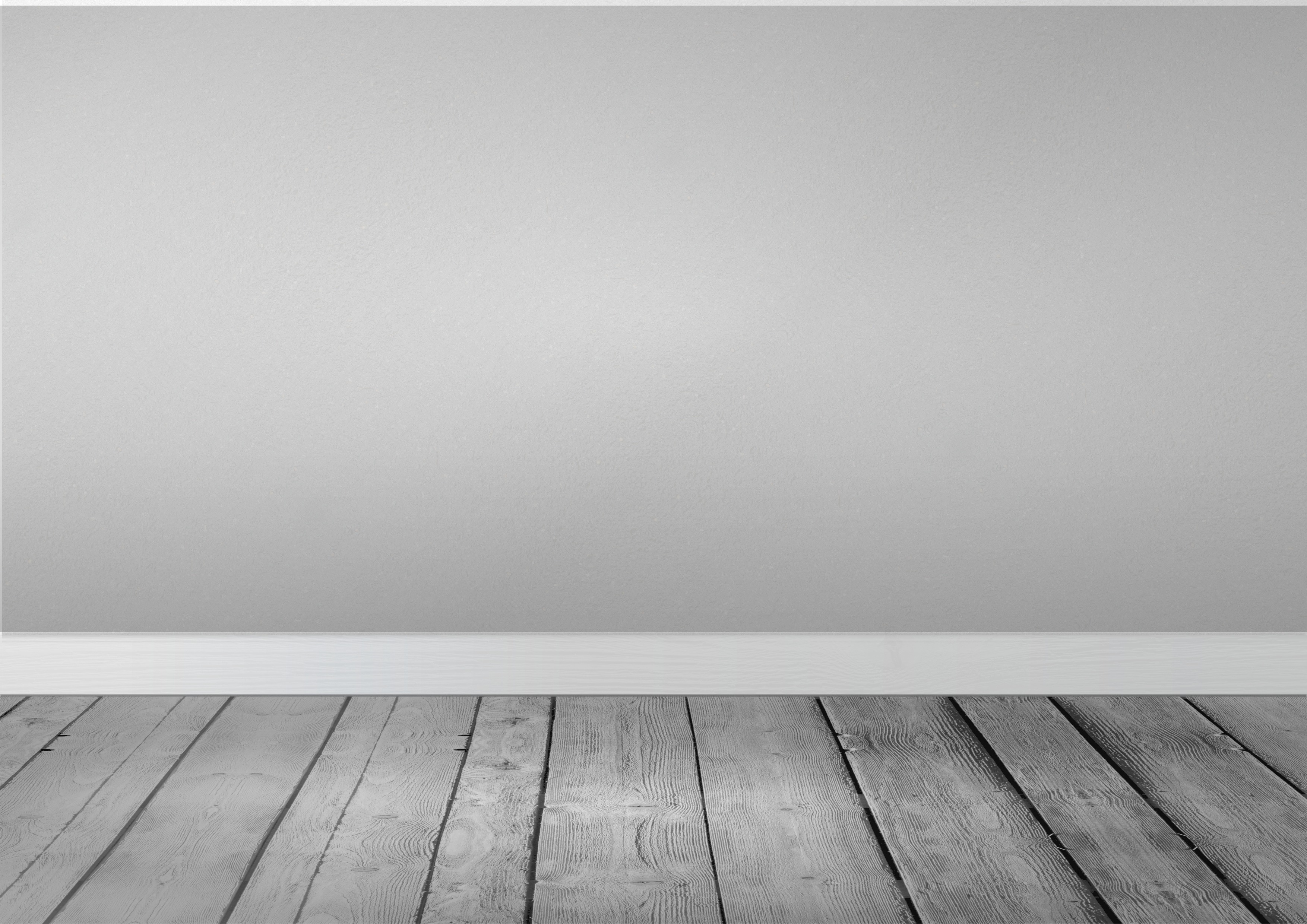 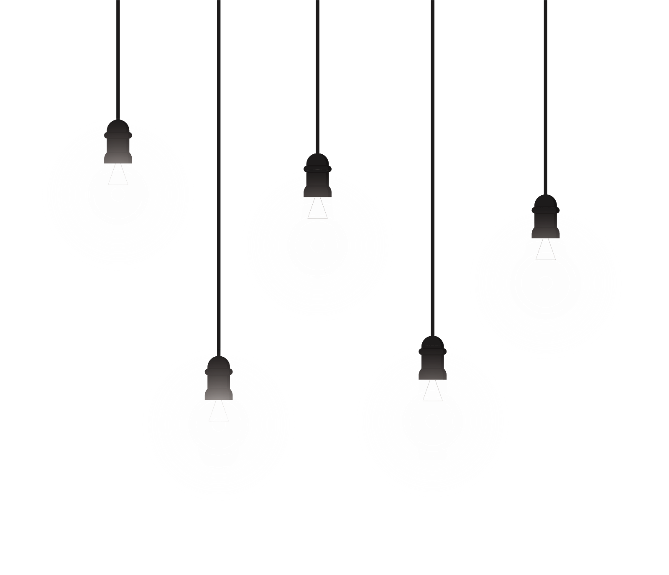 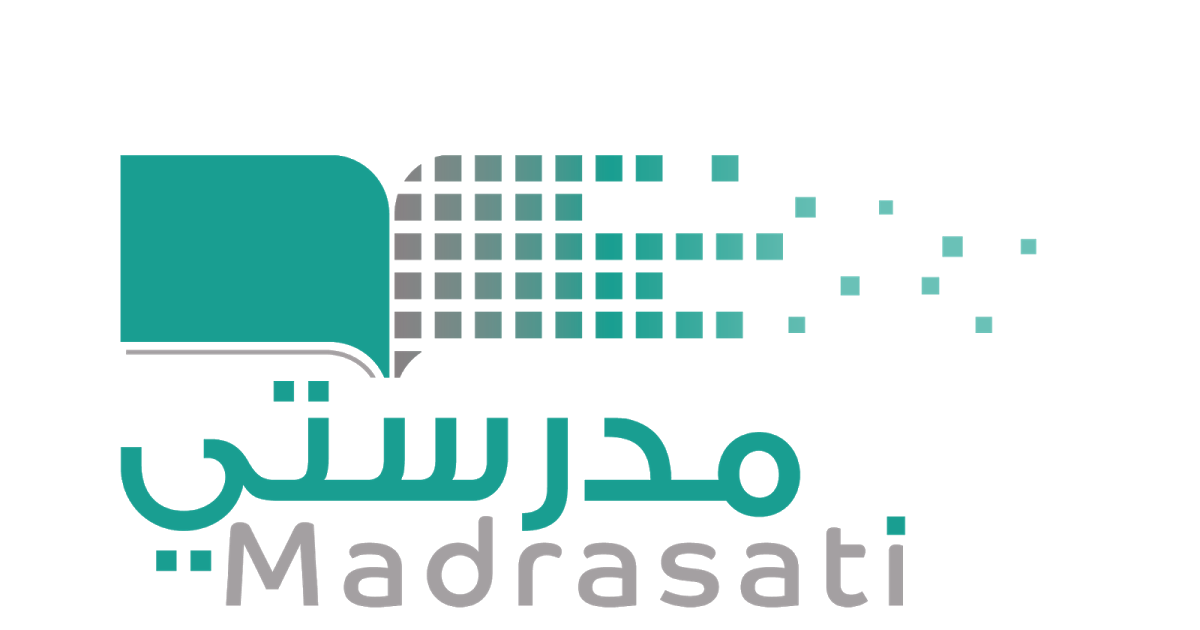 خبرات 
سابقة
التقويم
الشرح
اسكشف
التهيئة
الواجب
الاهداف
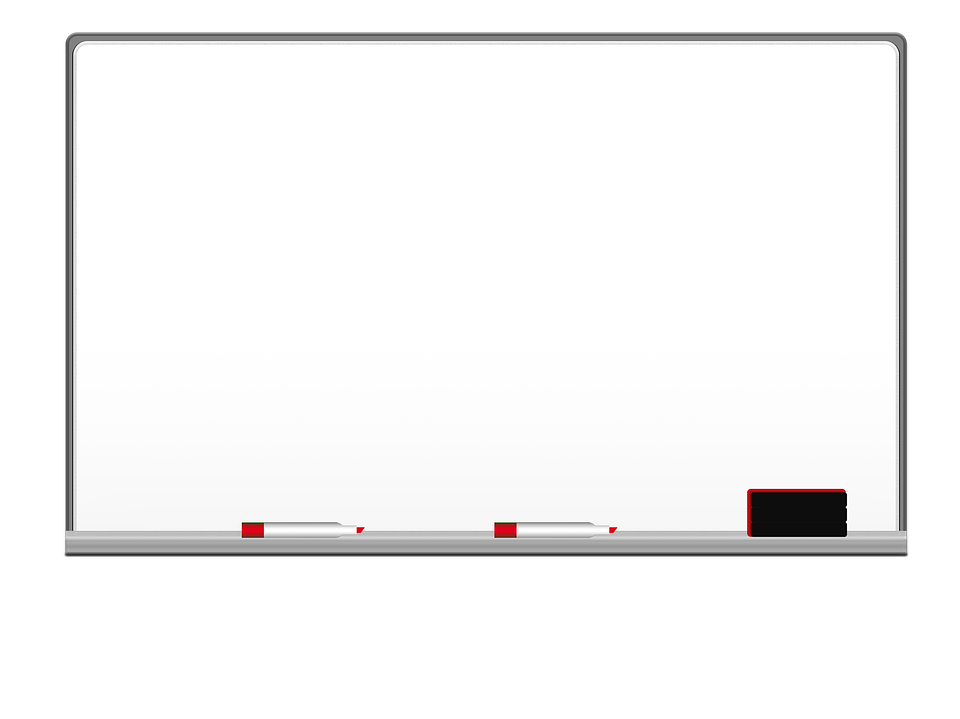 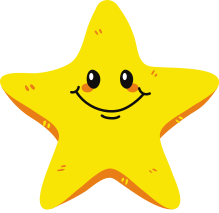 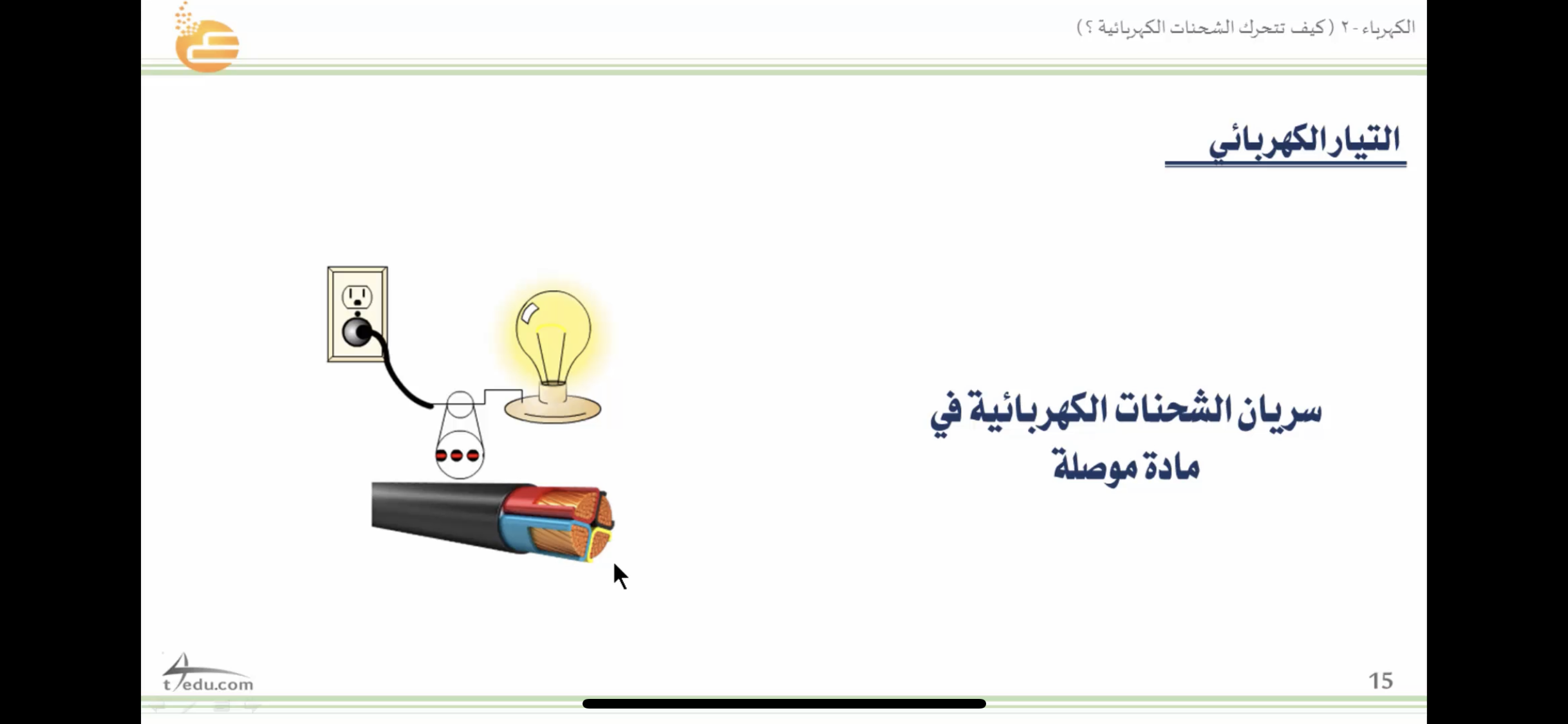 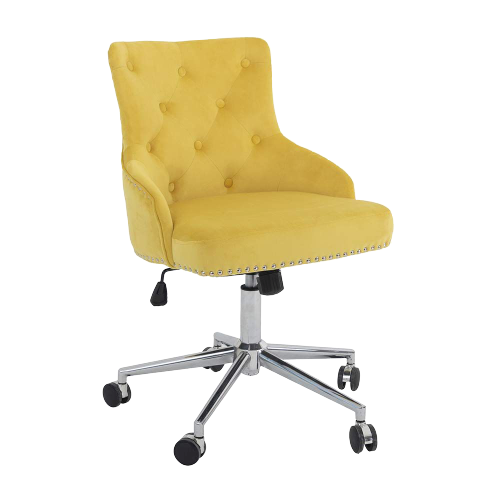 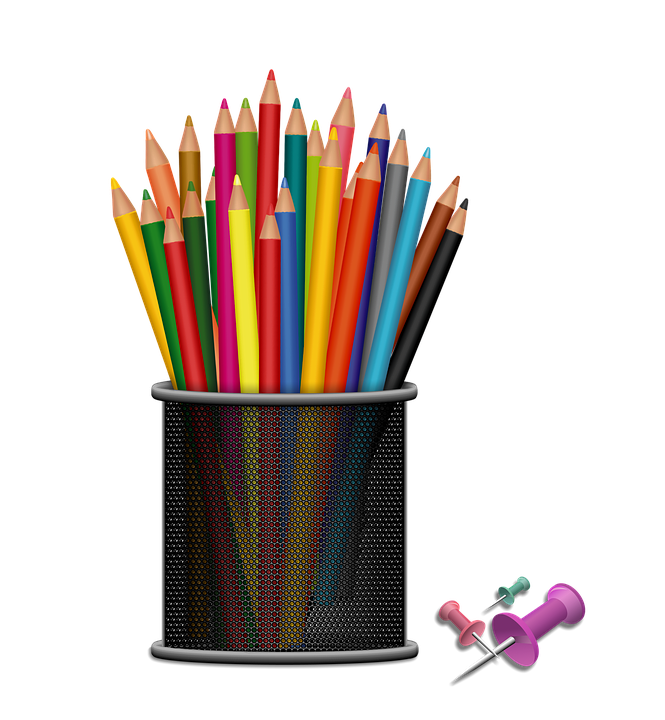 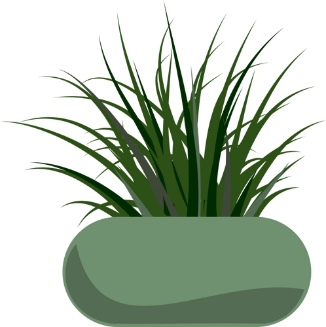 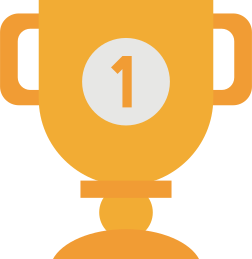 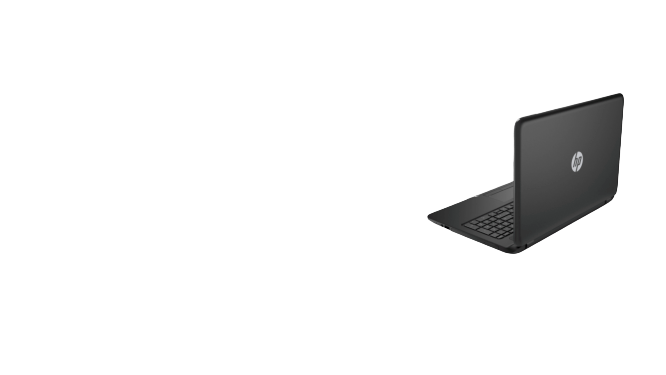 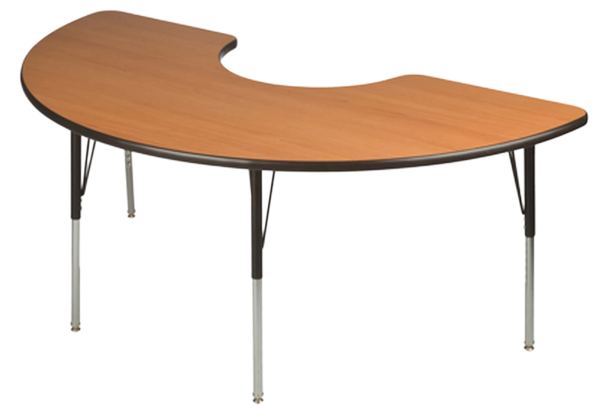 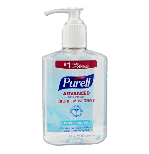 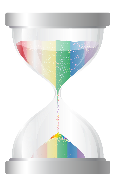 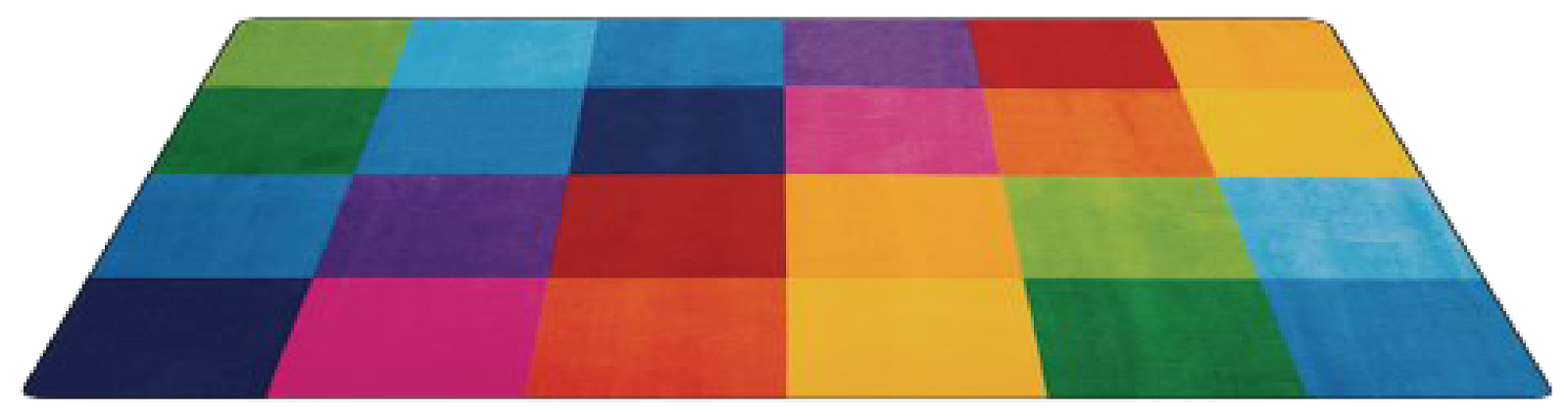 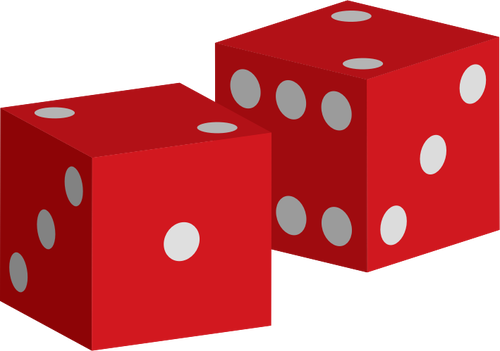 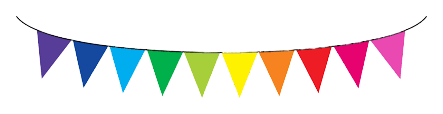 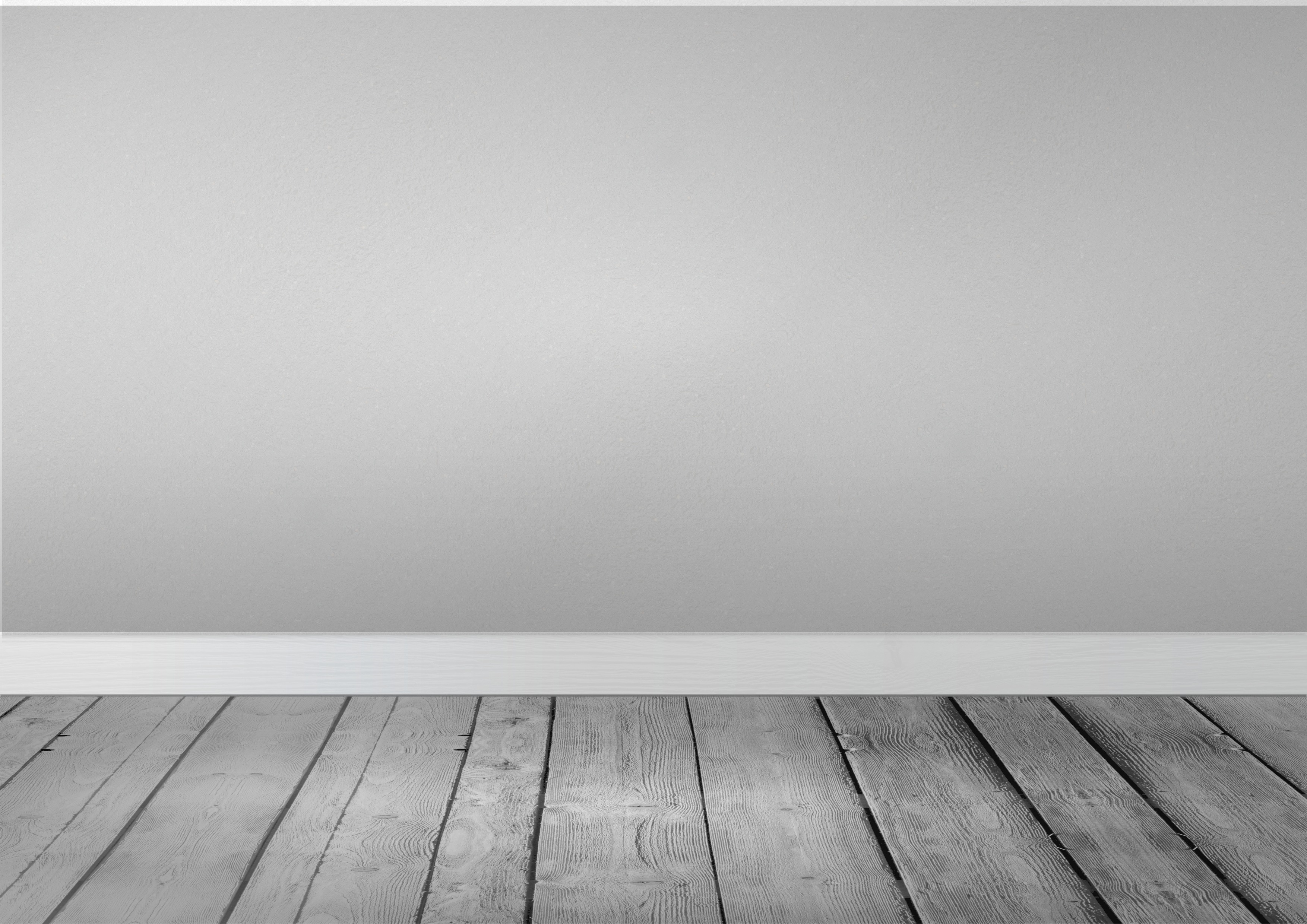 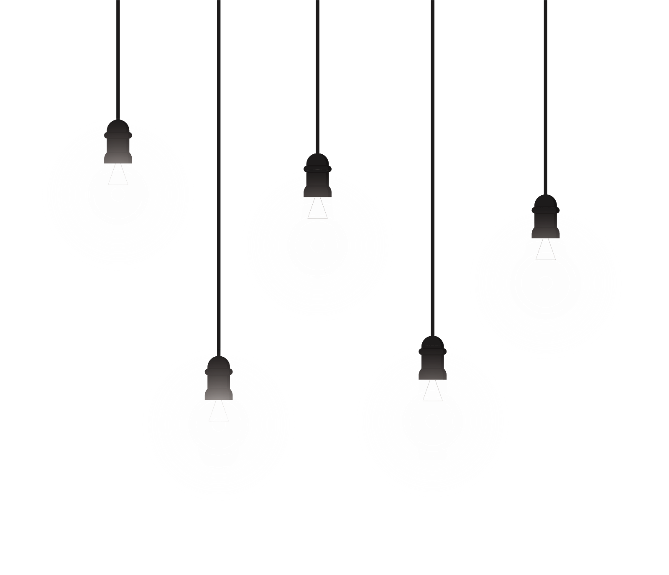 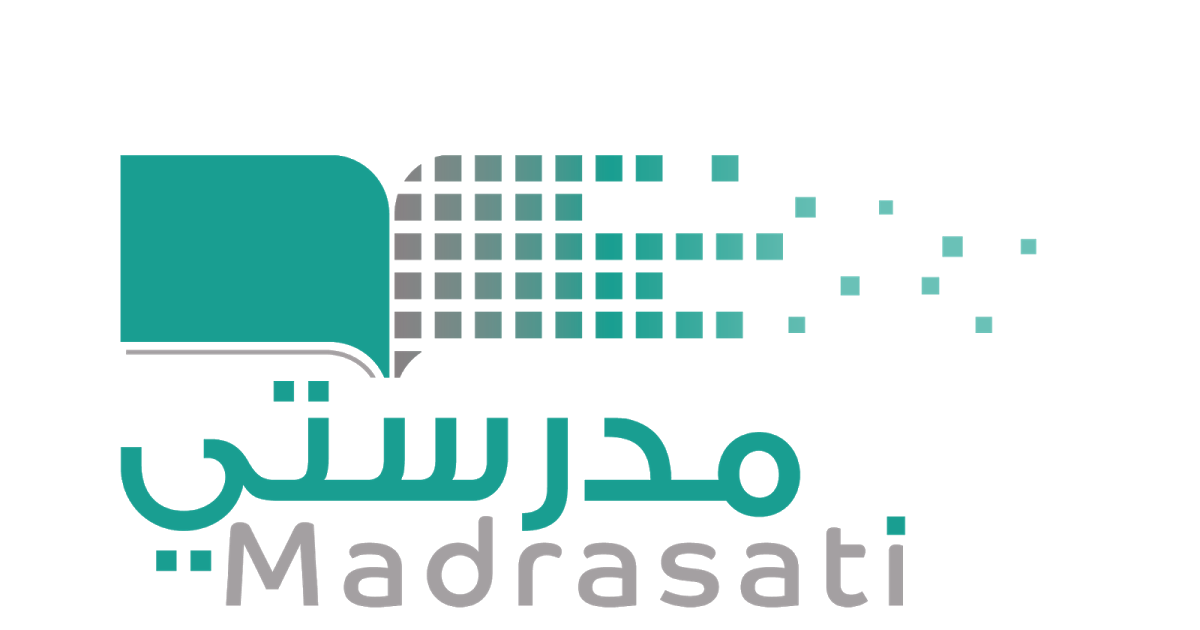 خبرات 
سابقة
التقويم
الشرح
اسكشف
التهيئة
الواجب
الاهداف
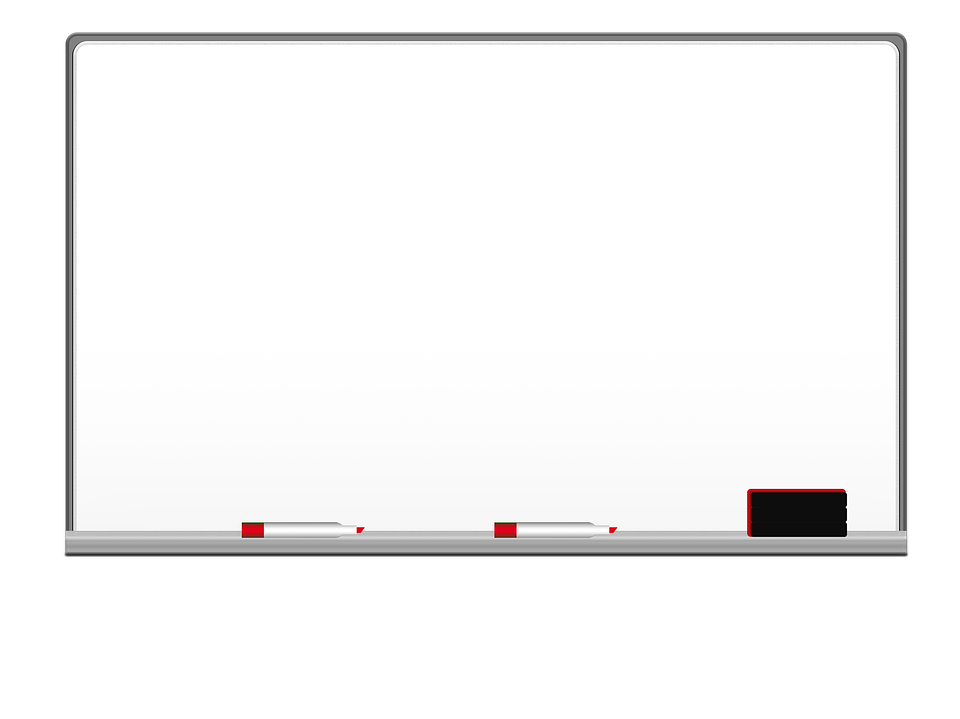 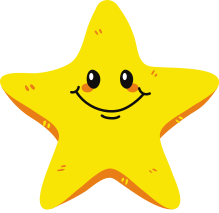 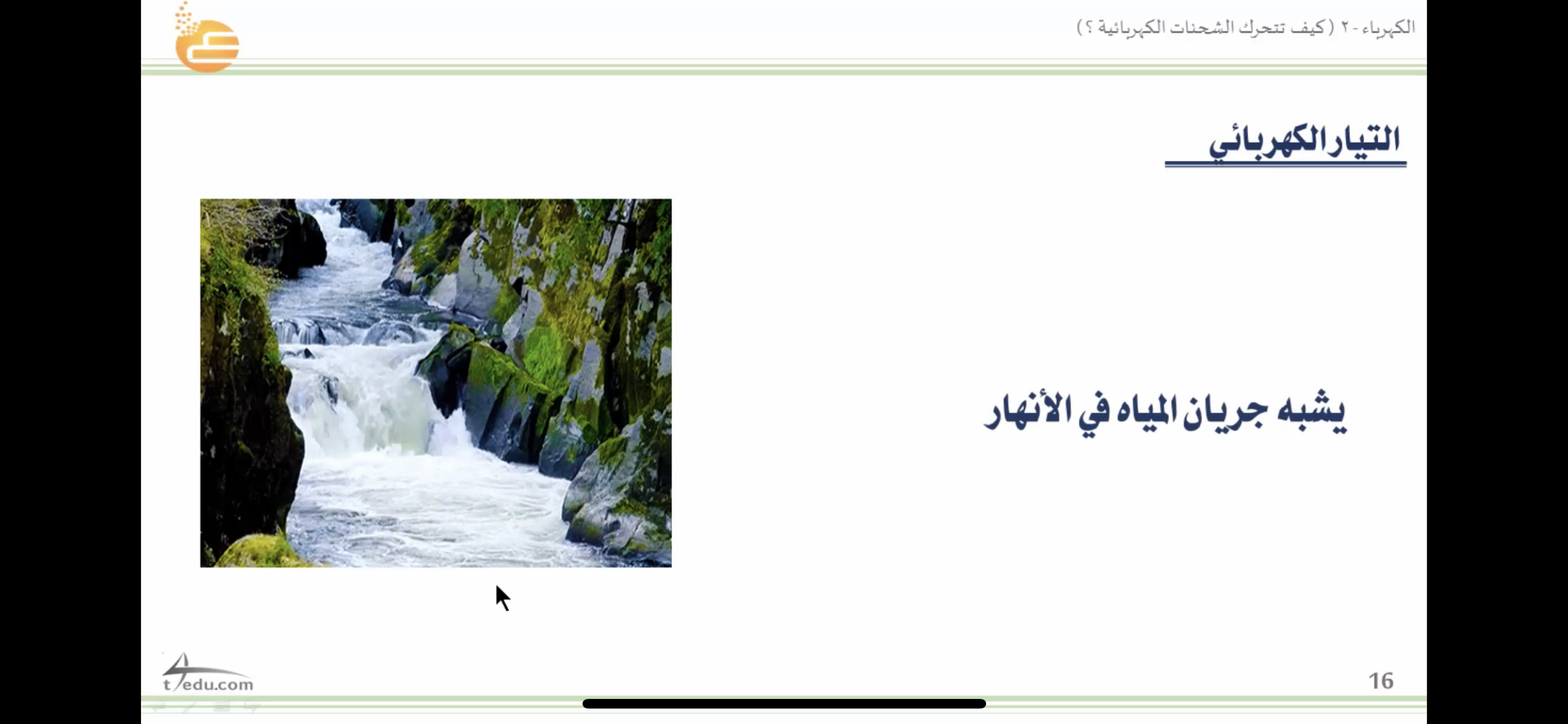 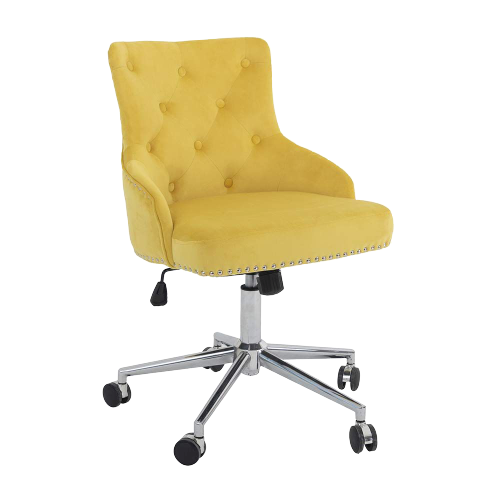 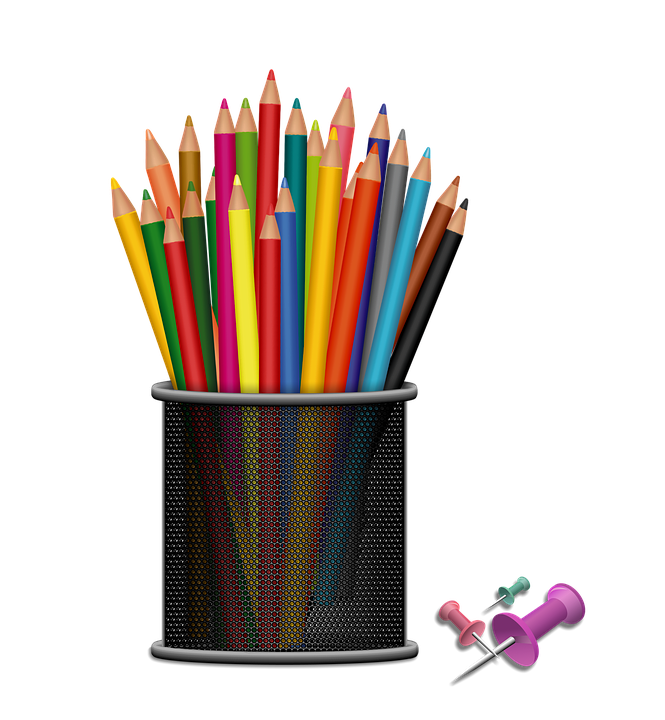 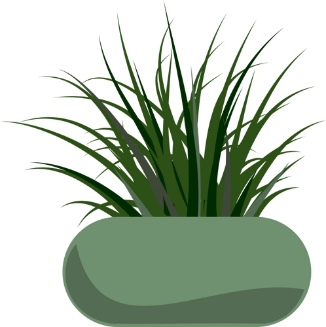 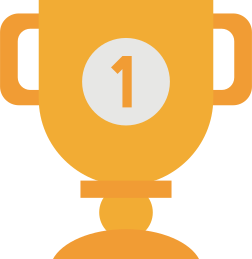 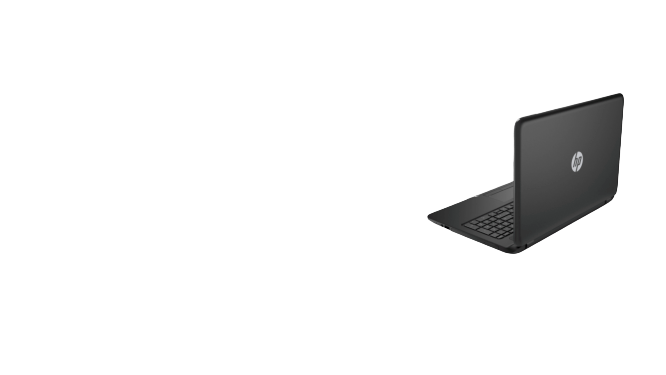 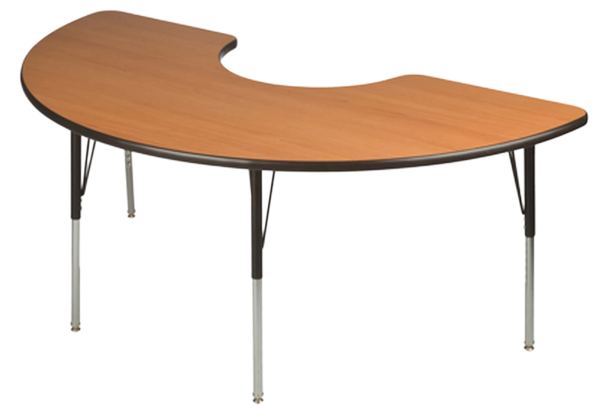 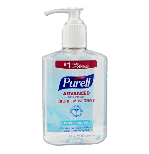 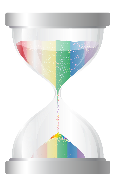 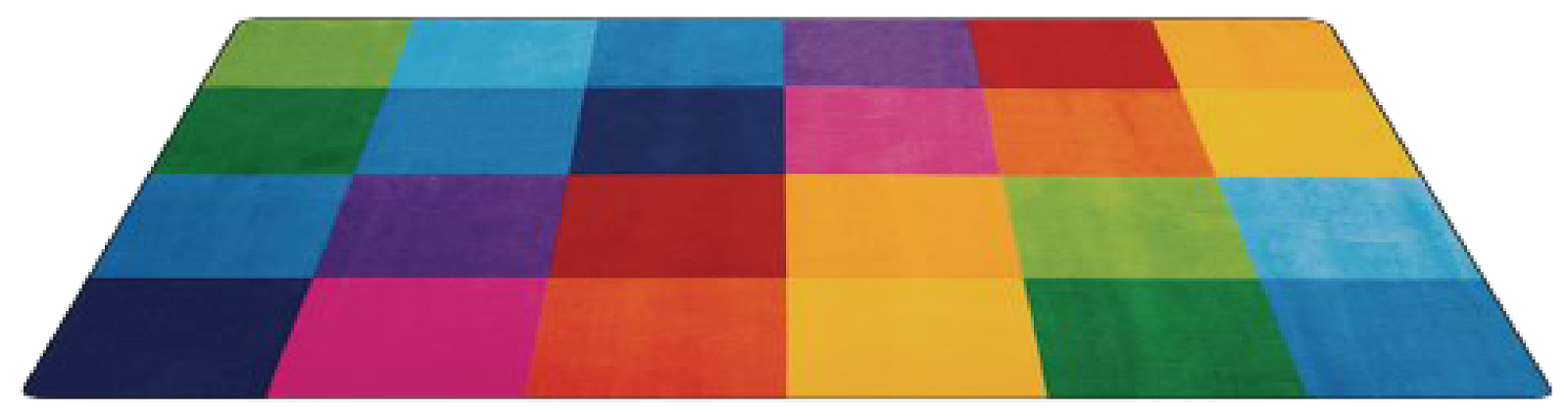 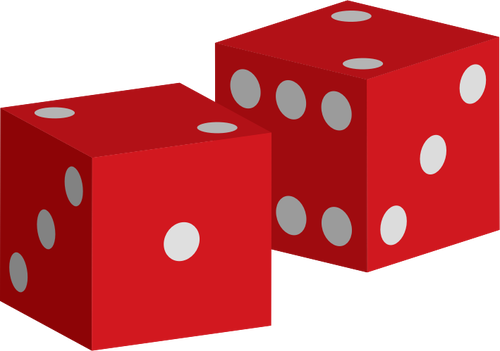 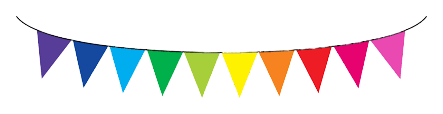 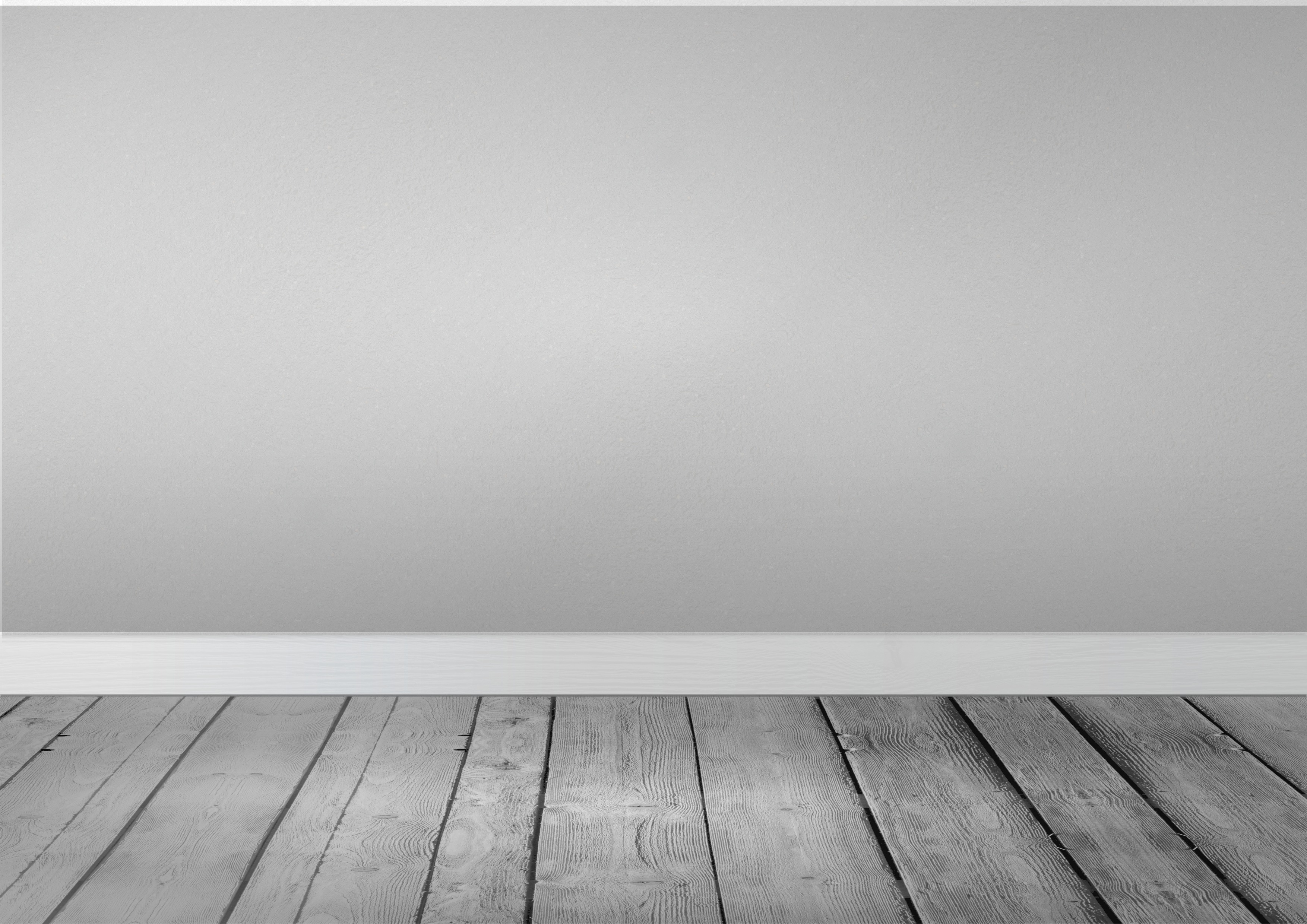 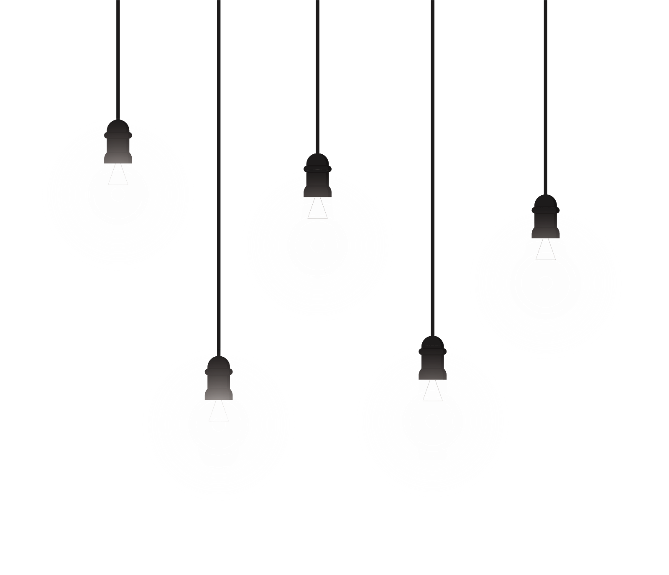 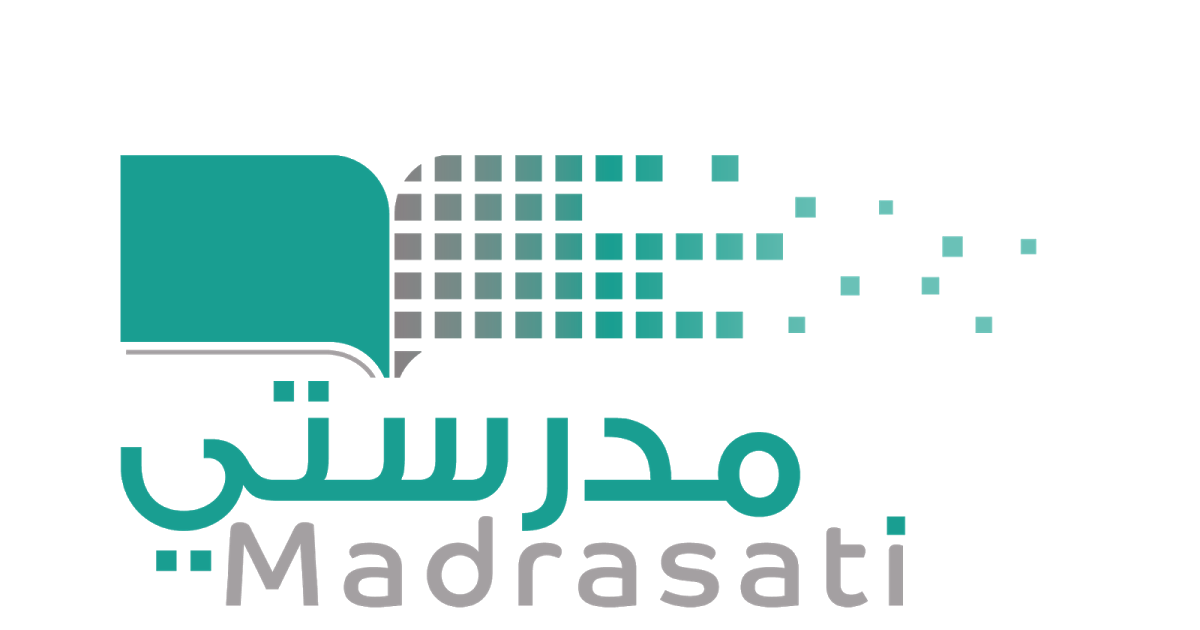 خبرات 
سابقة
التقويم
الشرح
اسكشف
التهيئة
الواجب
الاهداف
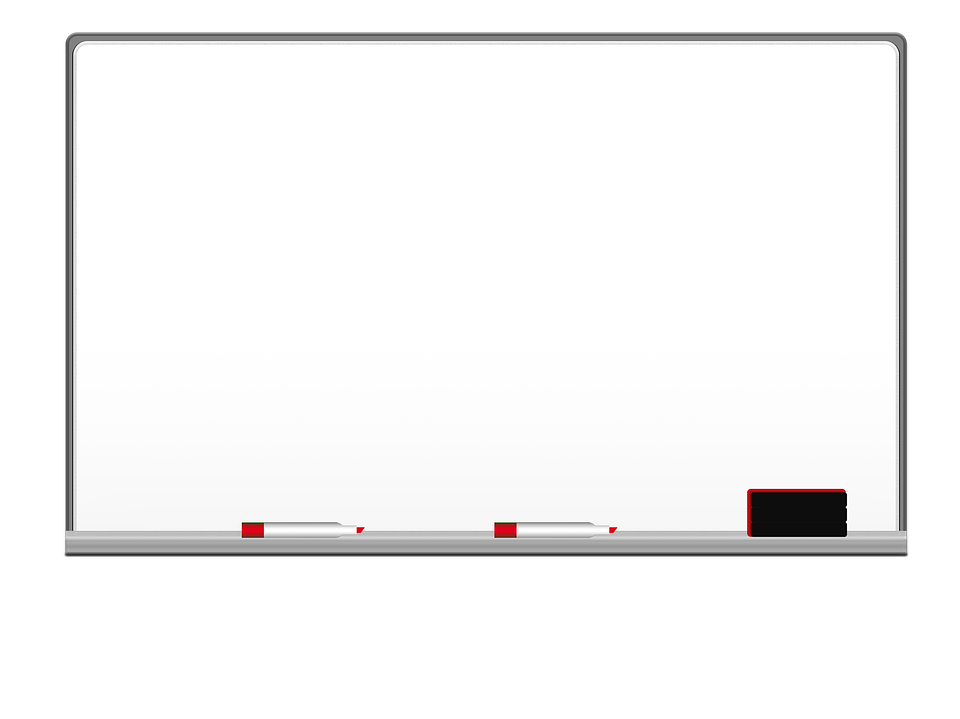 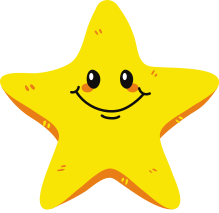 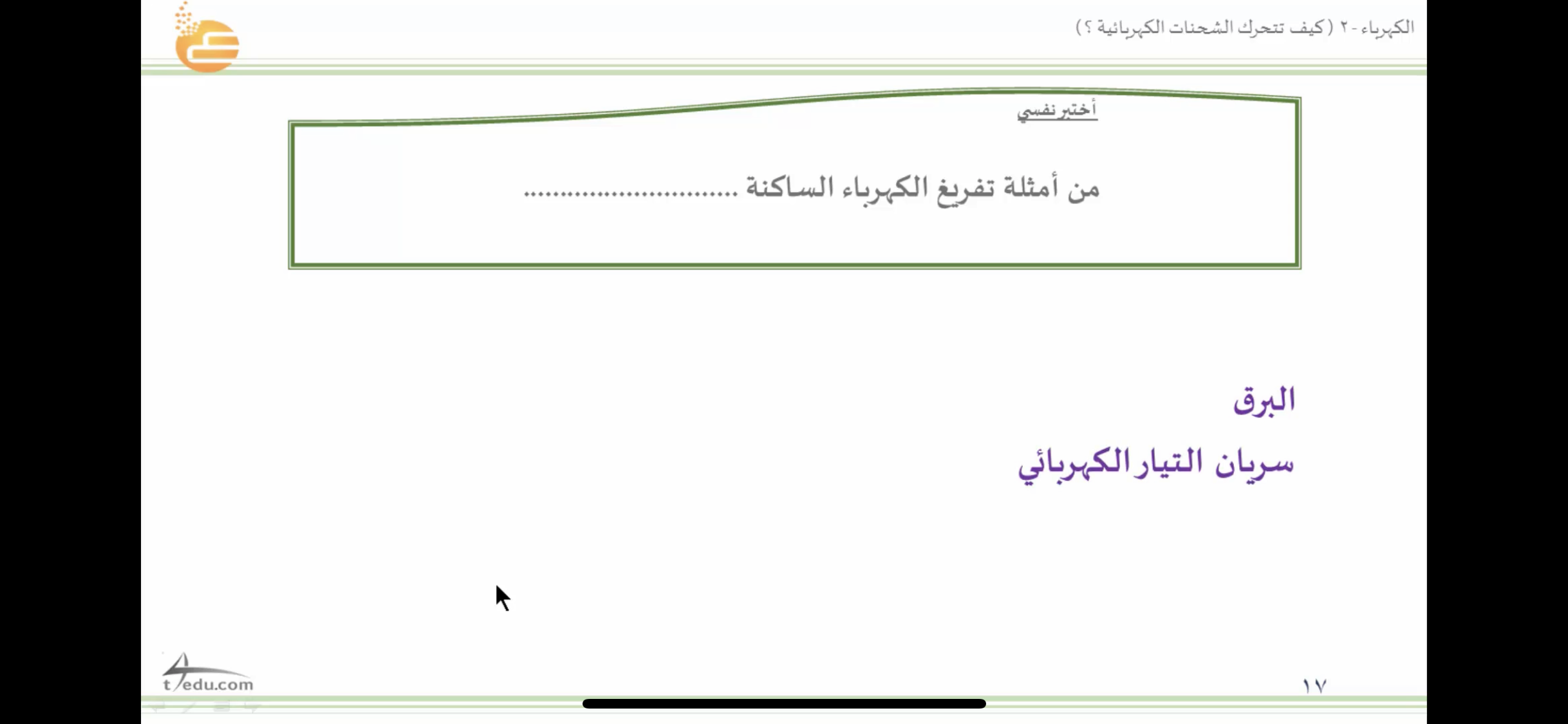 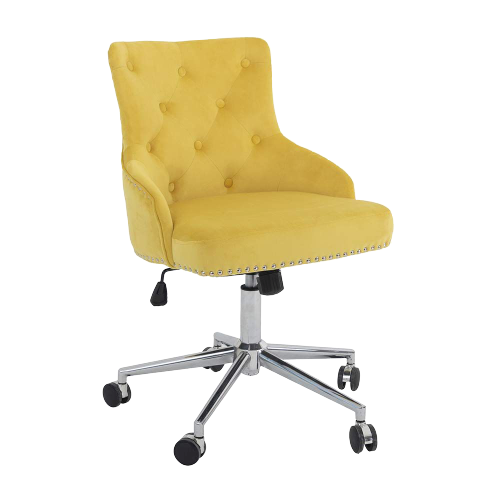 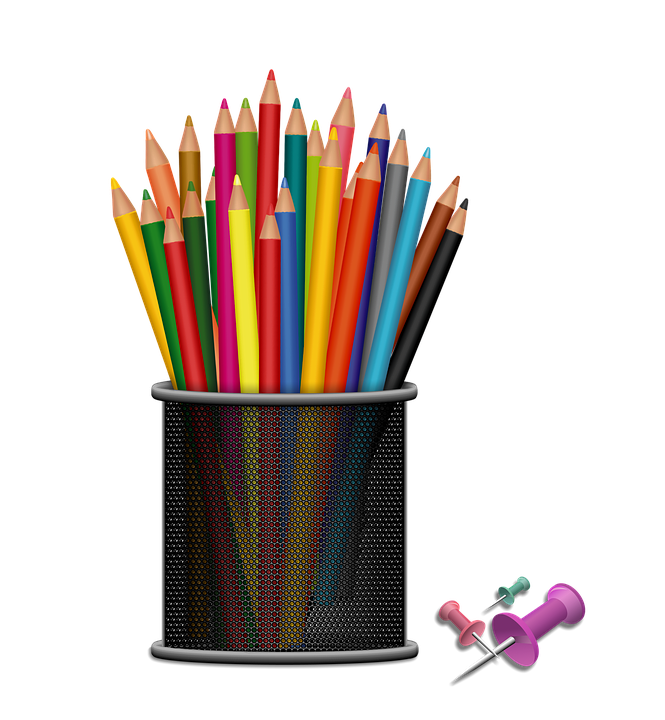 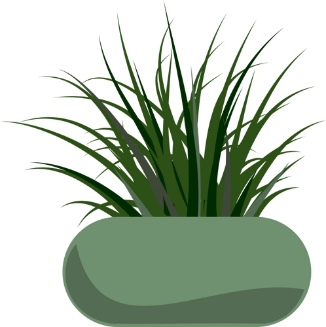 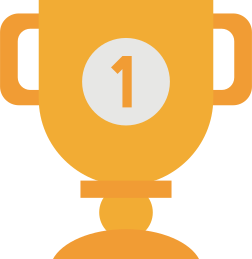 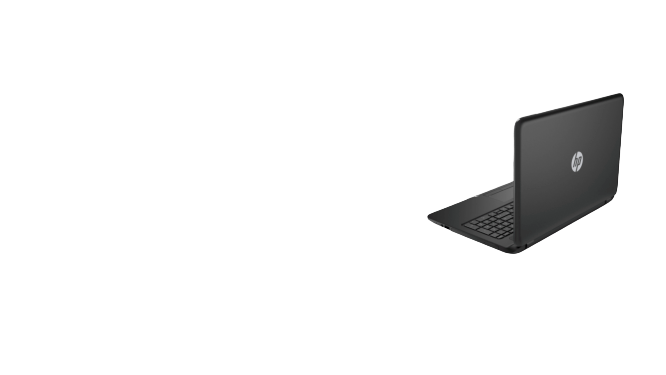 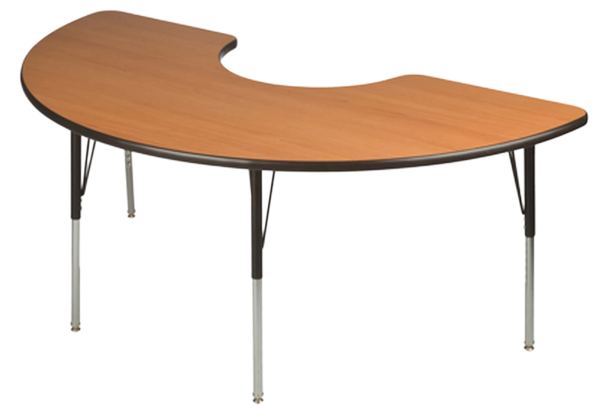 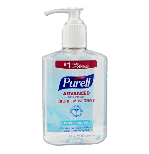 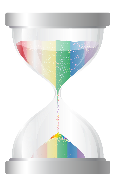 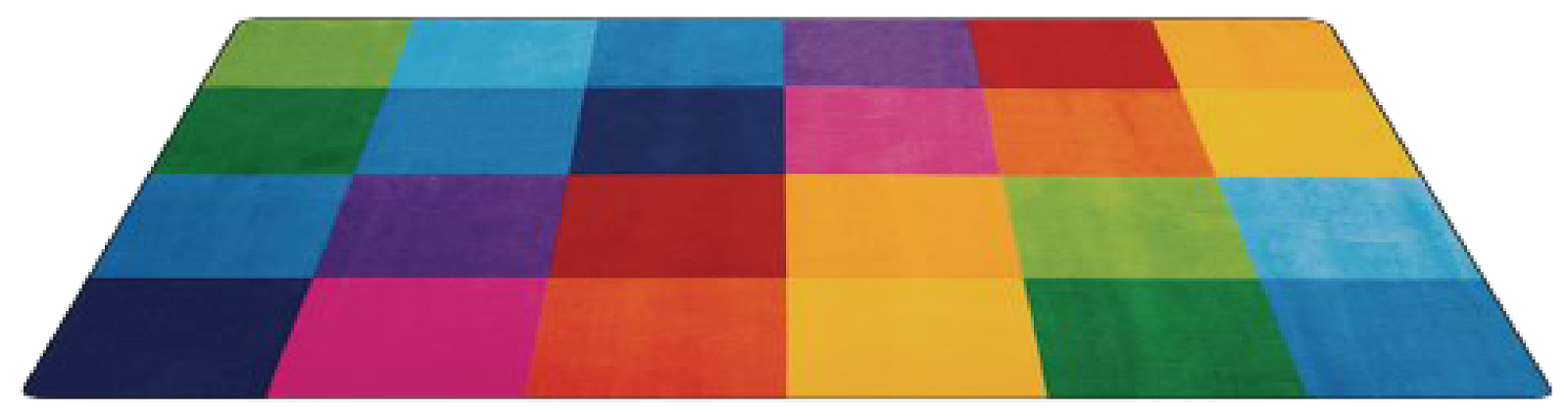 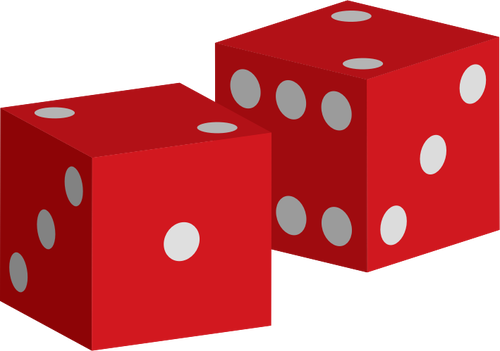 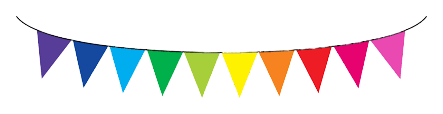 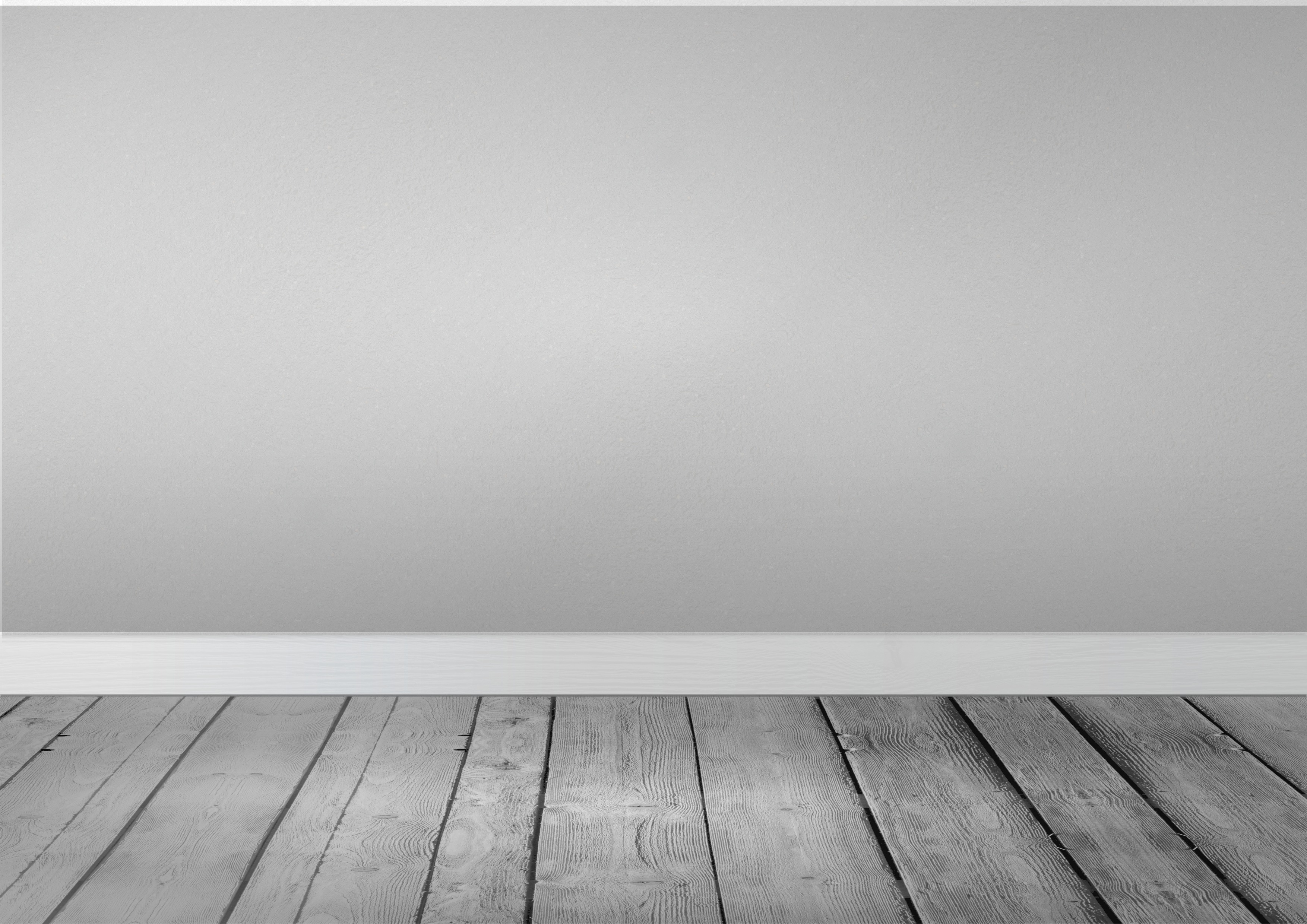 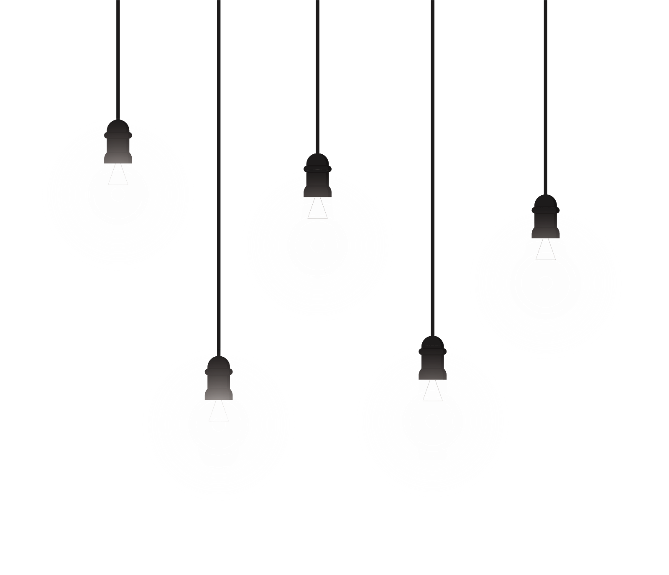 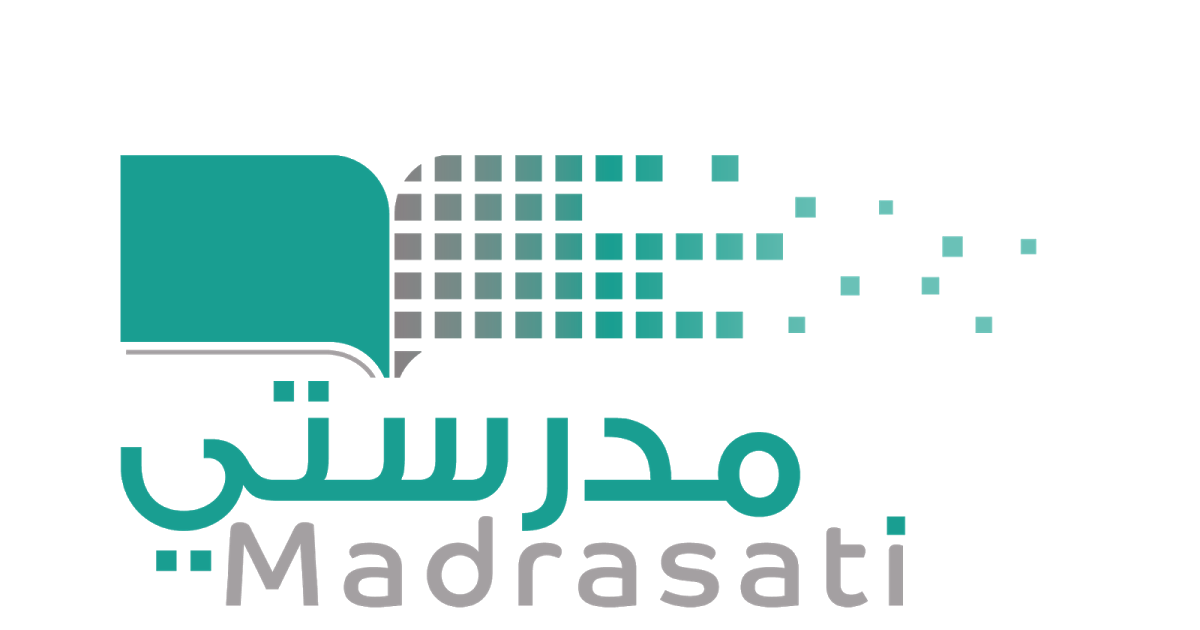 خبرات 
سابقة
التقويم
الشرح
اسكشف
التهيئة
الواجب
الاهداف
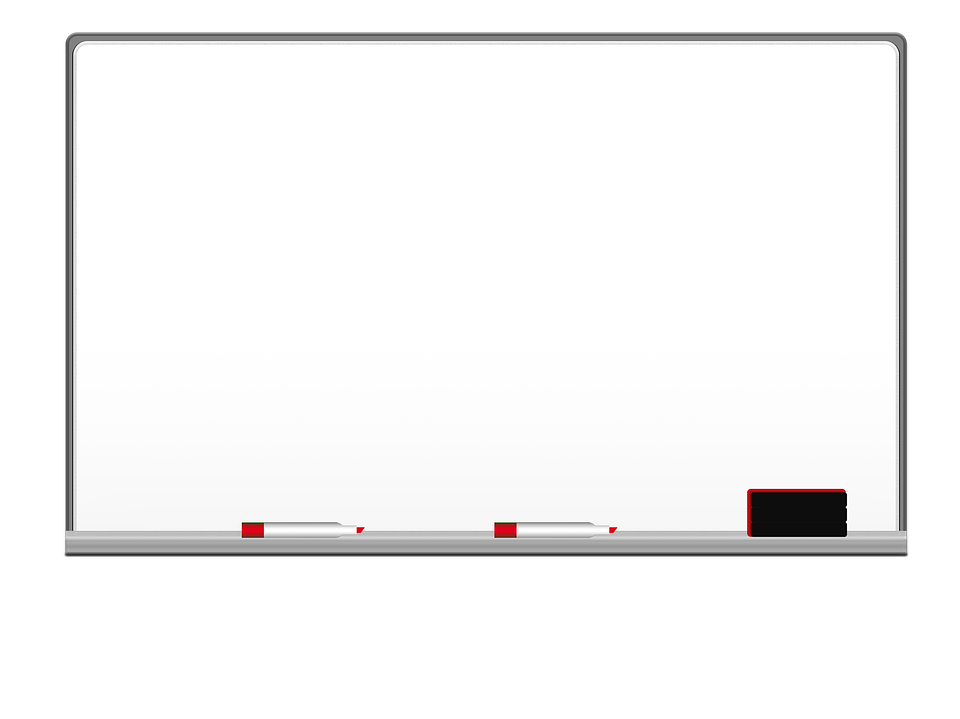 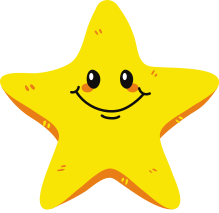 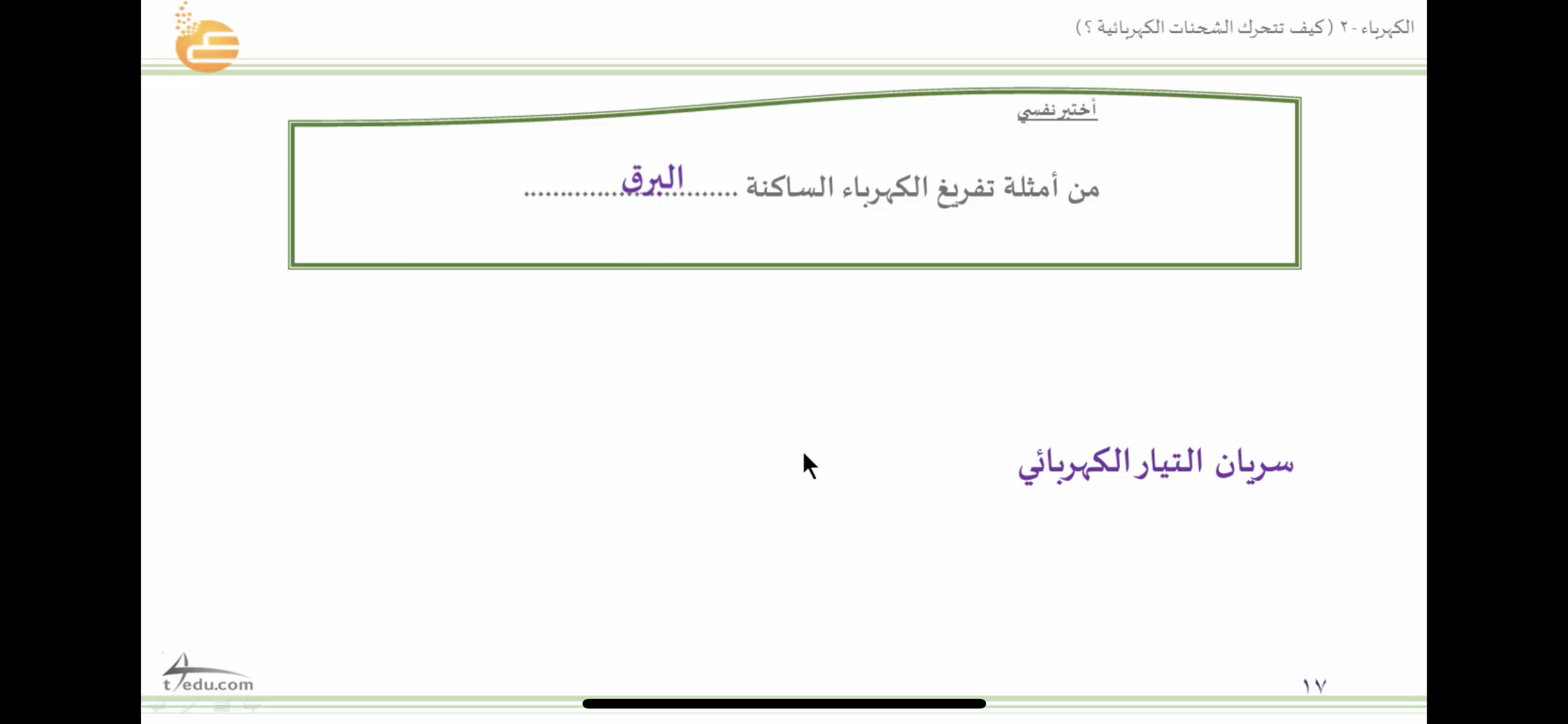 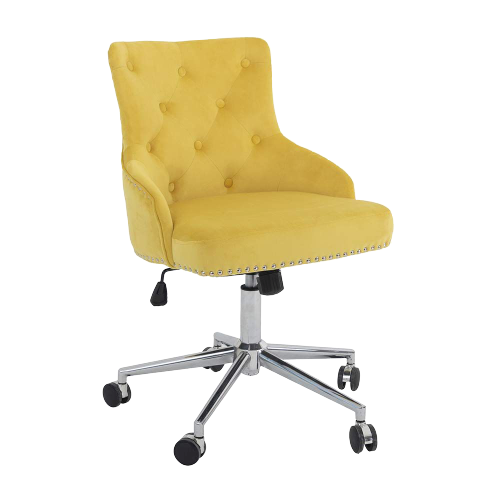 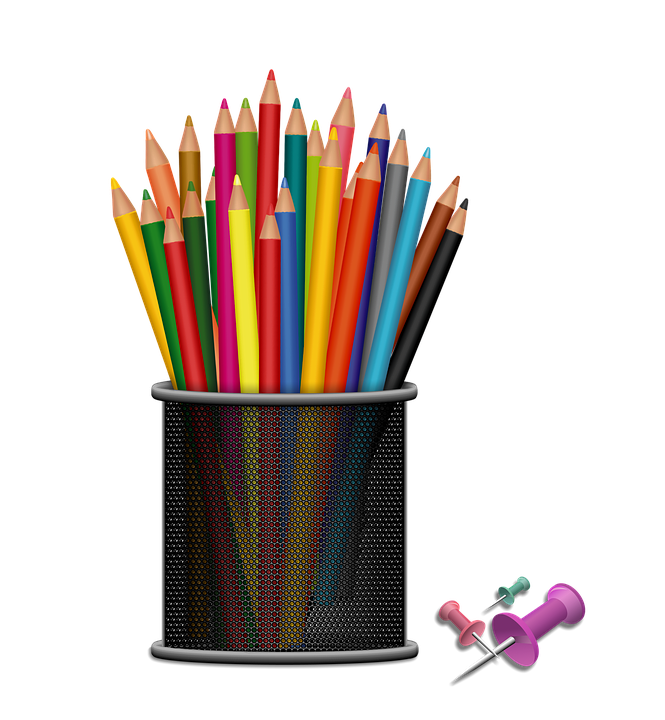 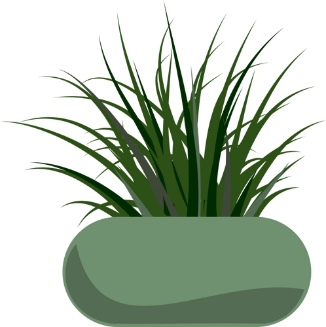 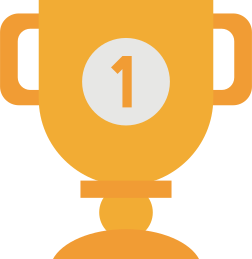 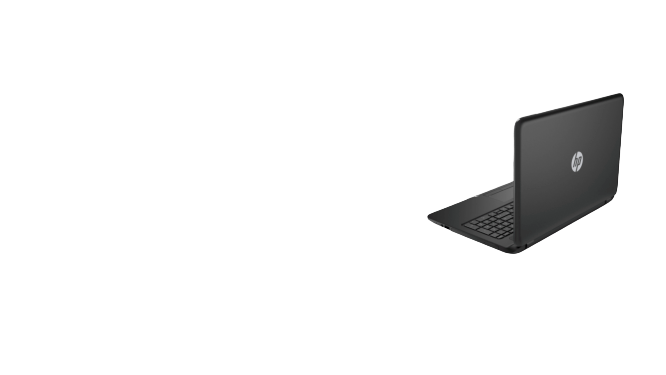 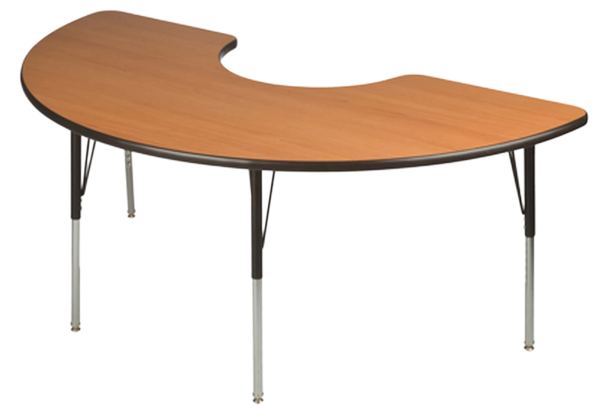 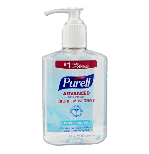 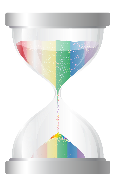 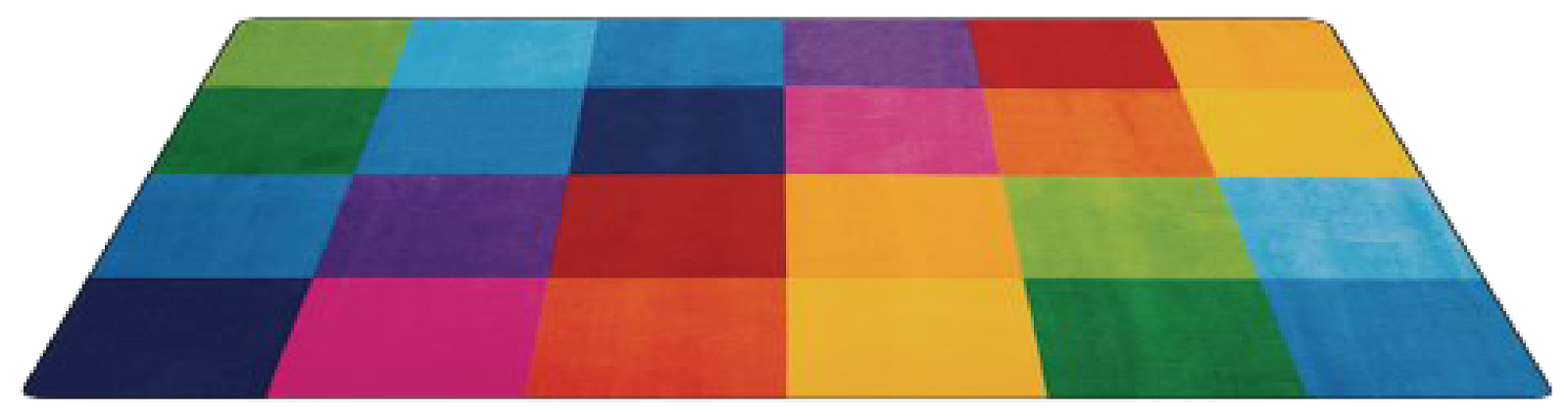 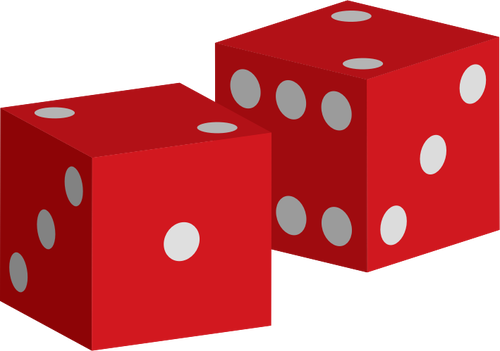 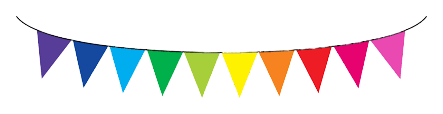 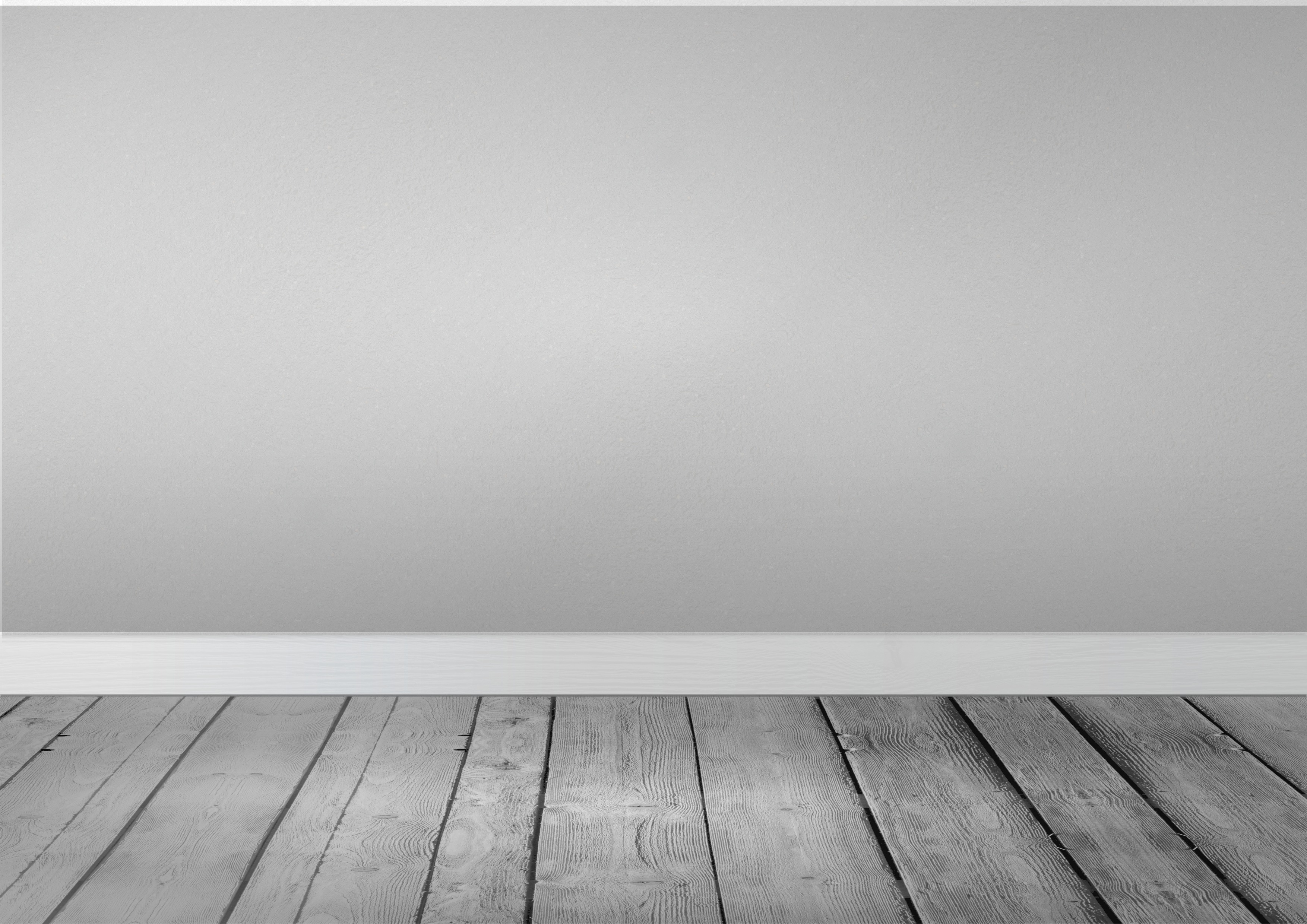 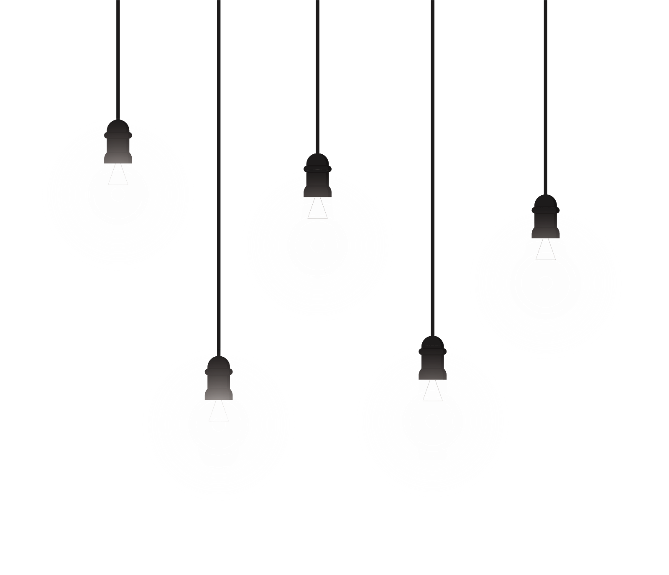 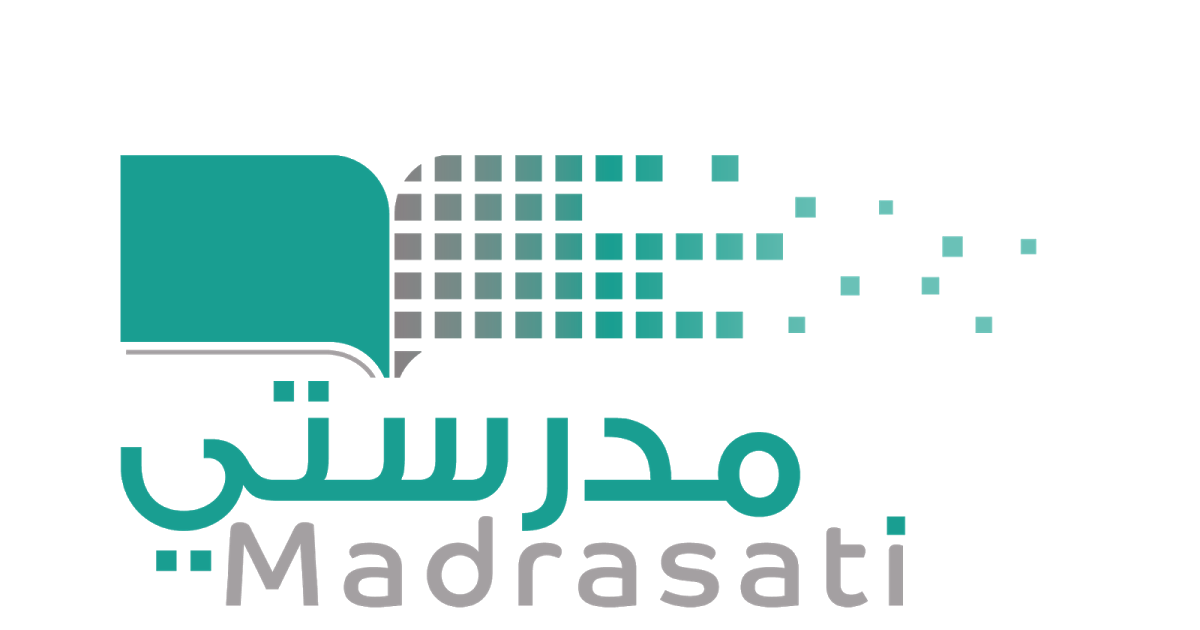 خبرات 
سابقة
التقويم
الشرح
اسكشف
التهيئة
الواجب
الاهداف
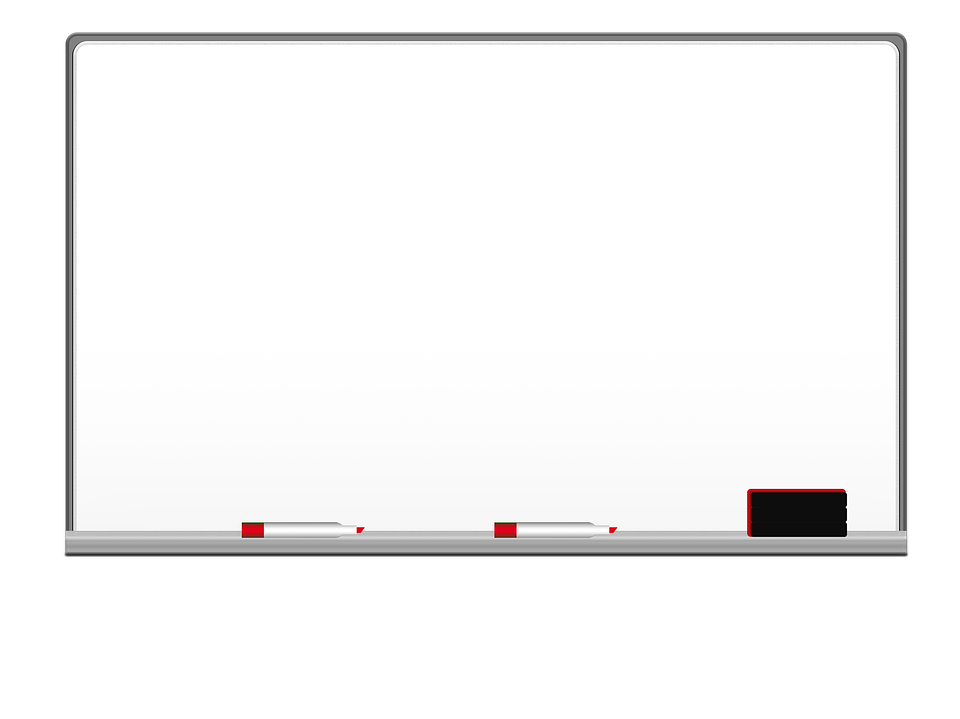 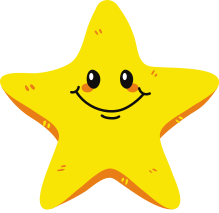 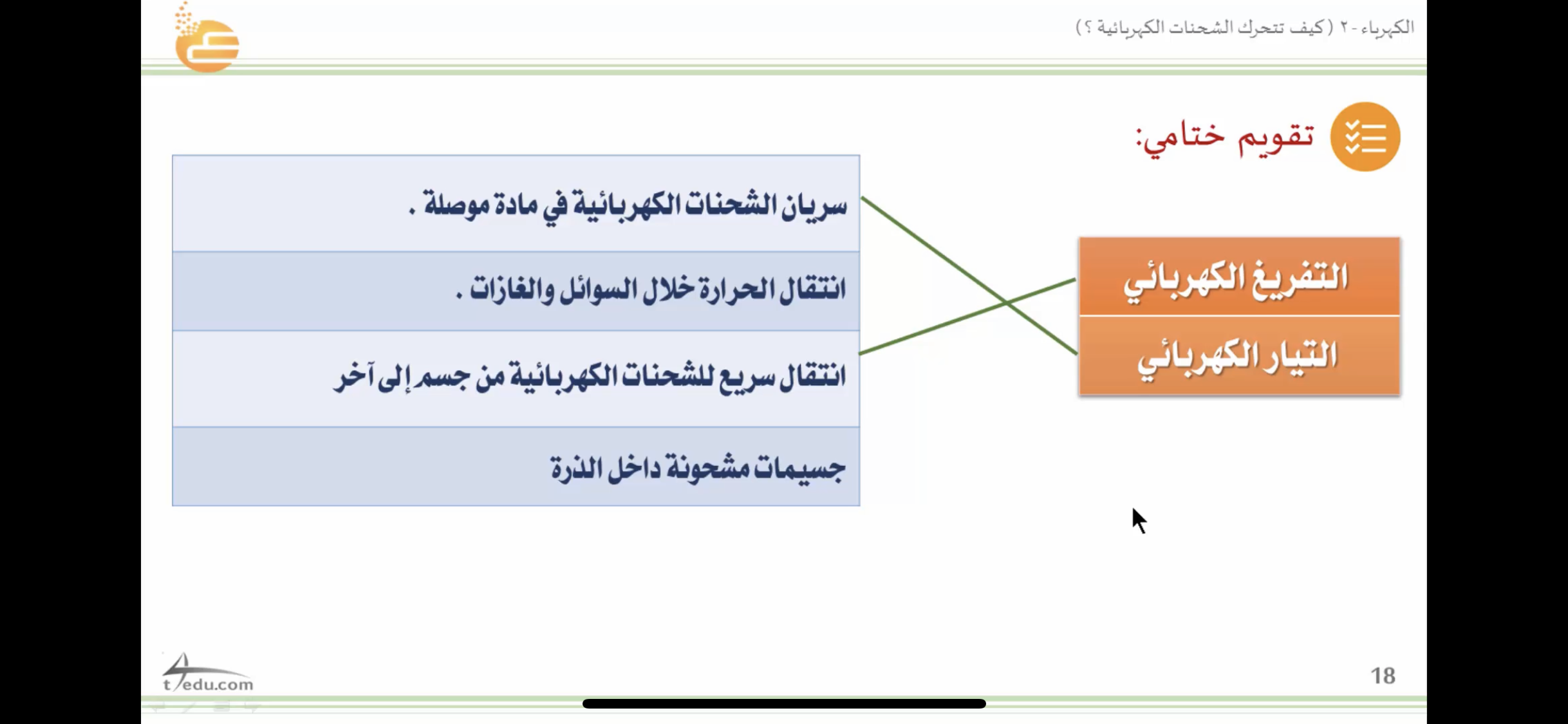 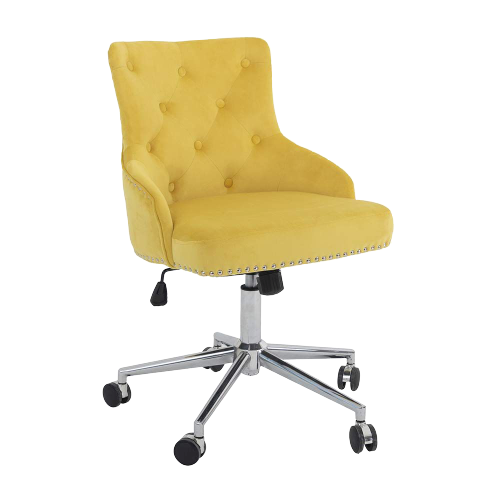 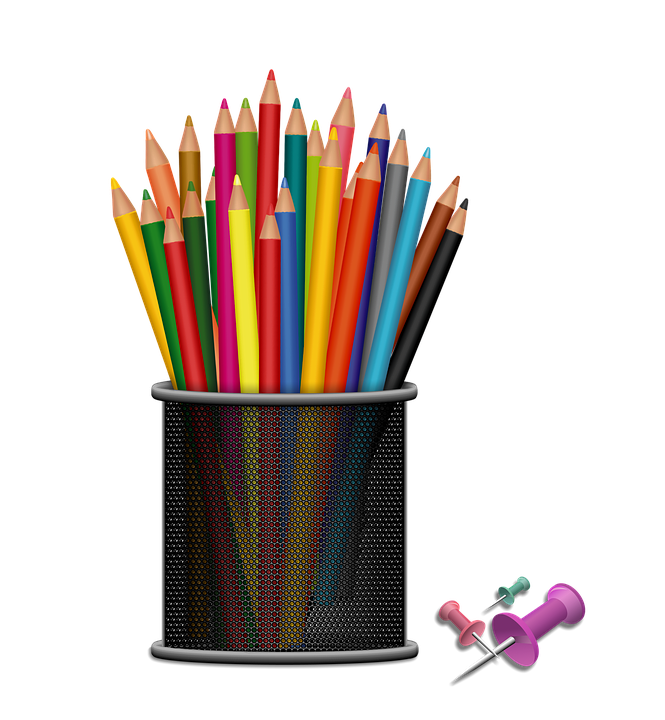 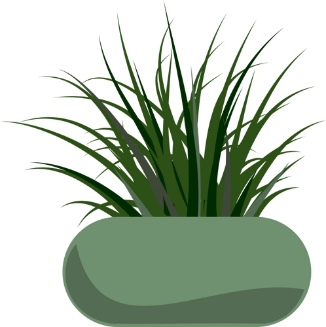 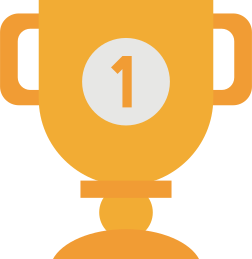 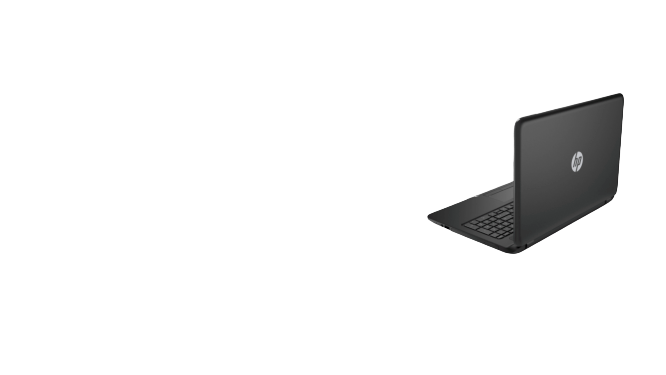 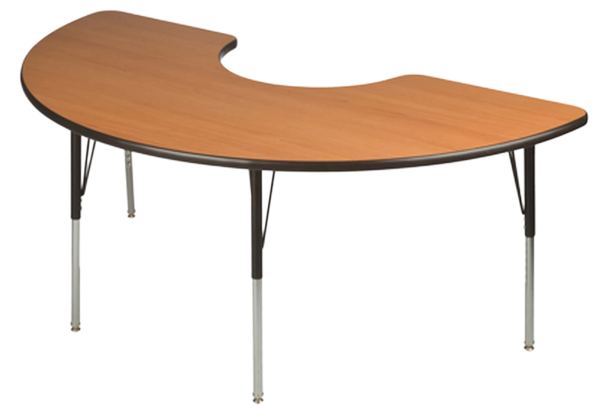 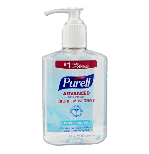 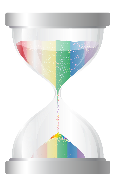 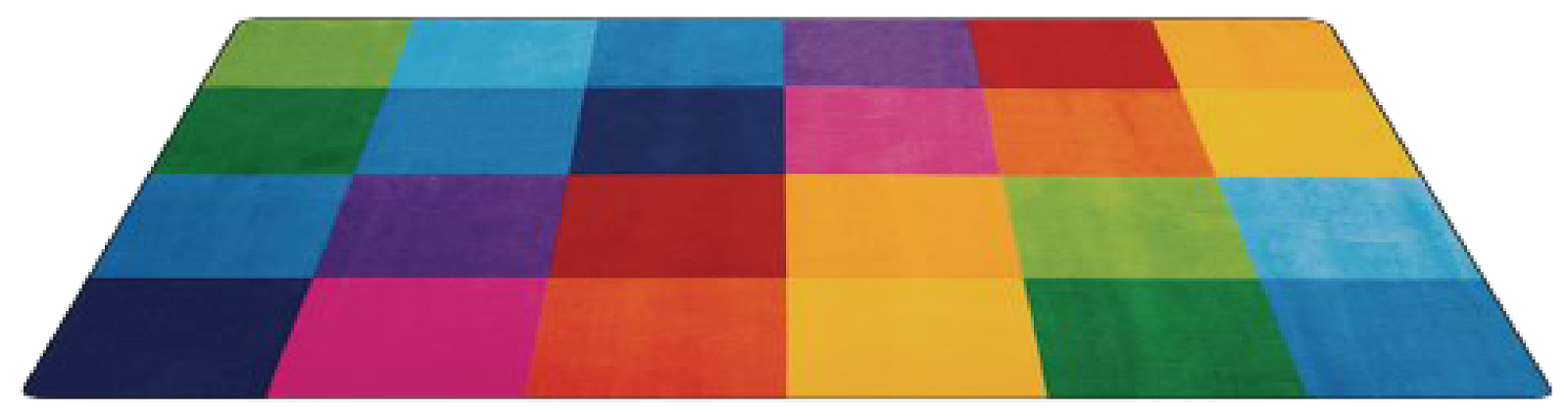 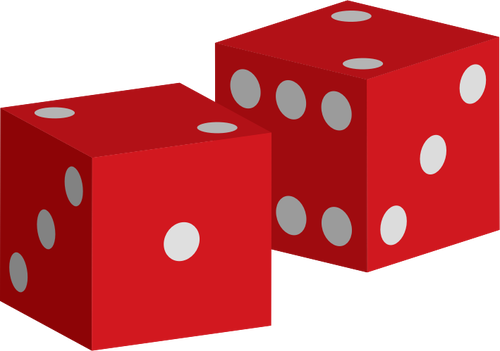 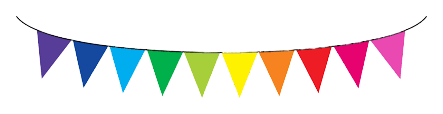 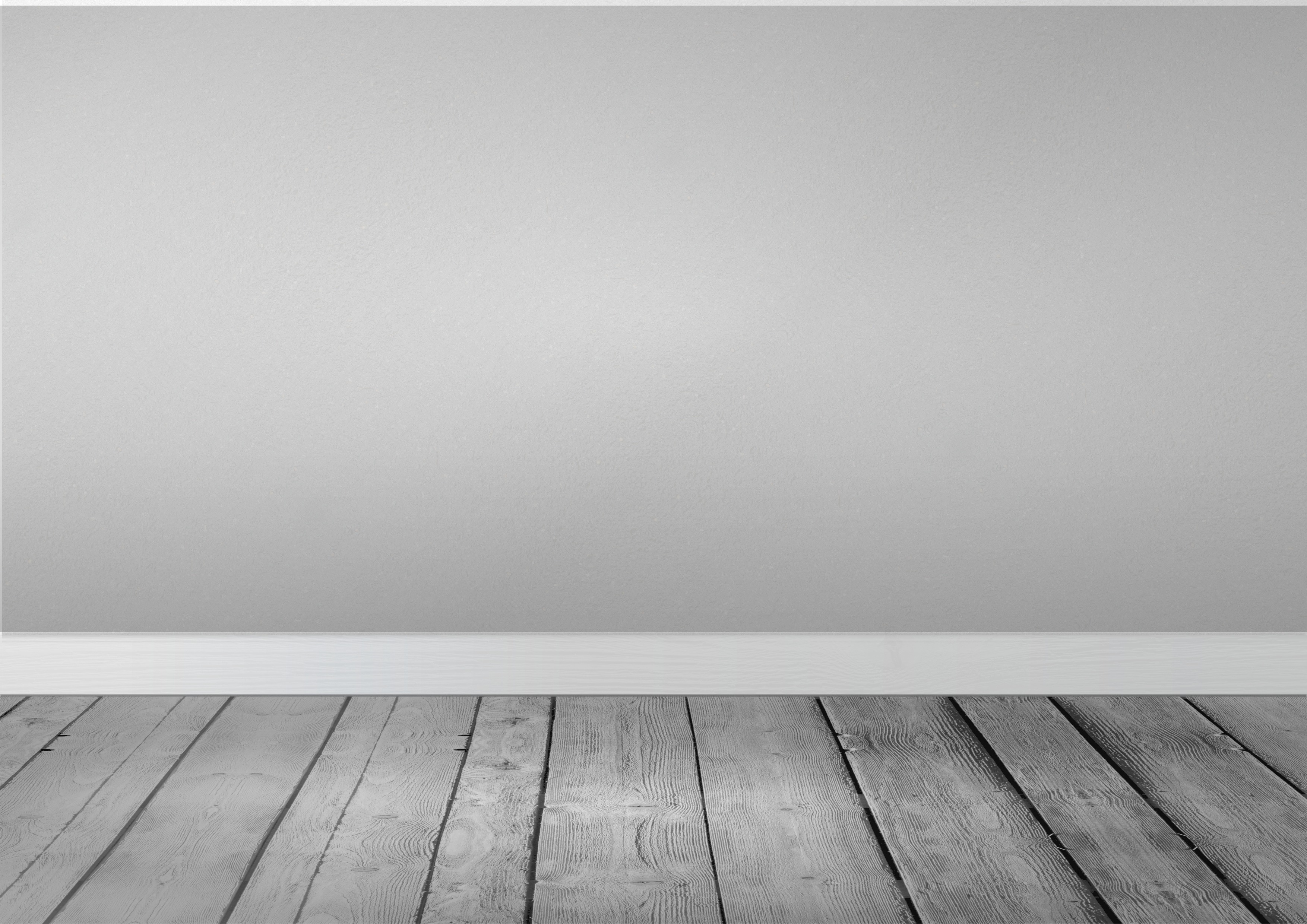 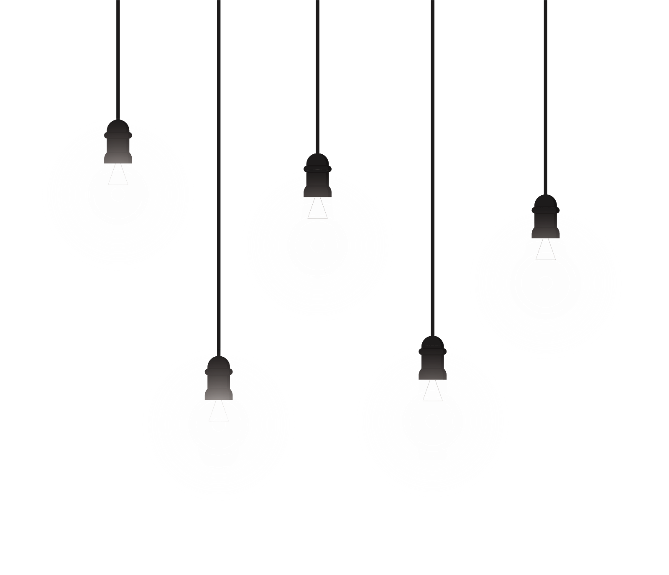 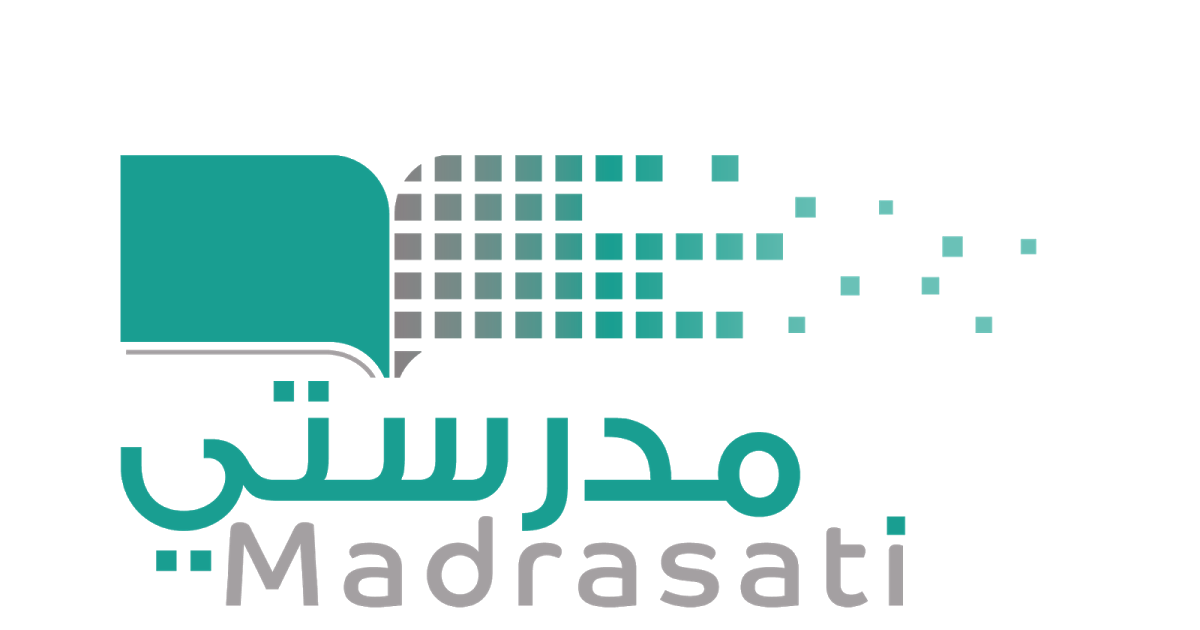 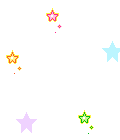 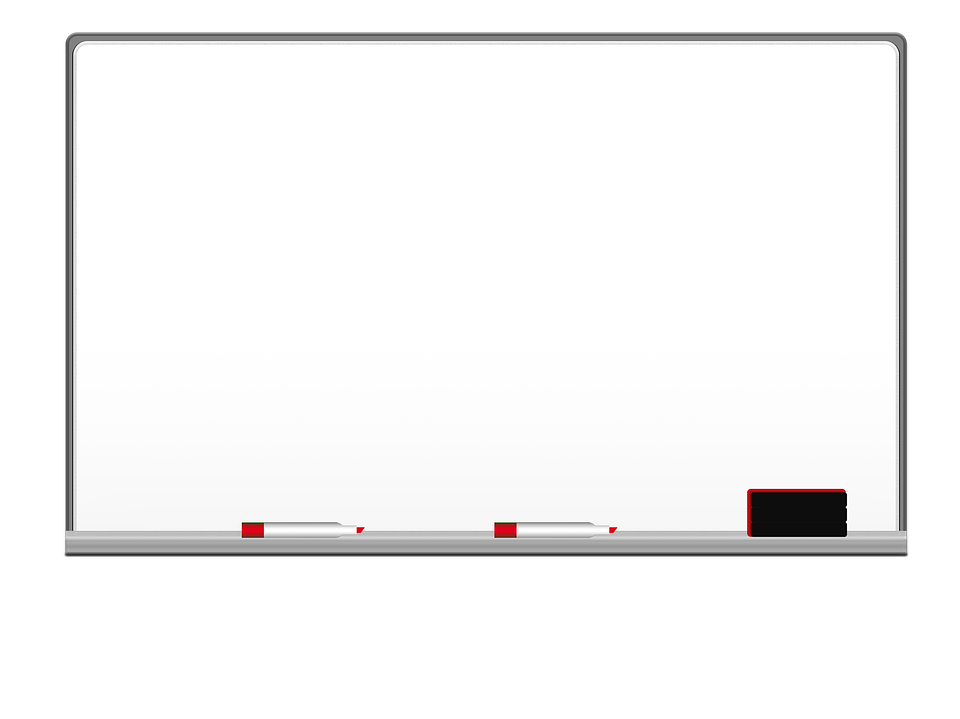 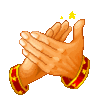 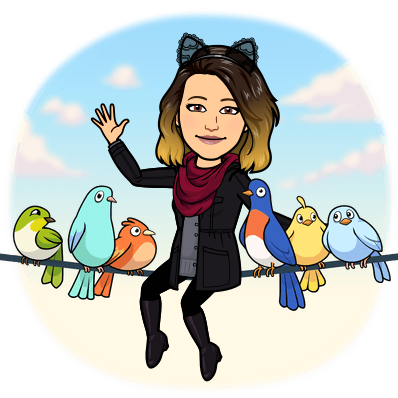 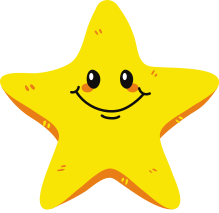 بطاقة خروج
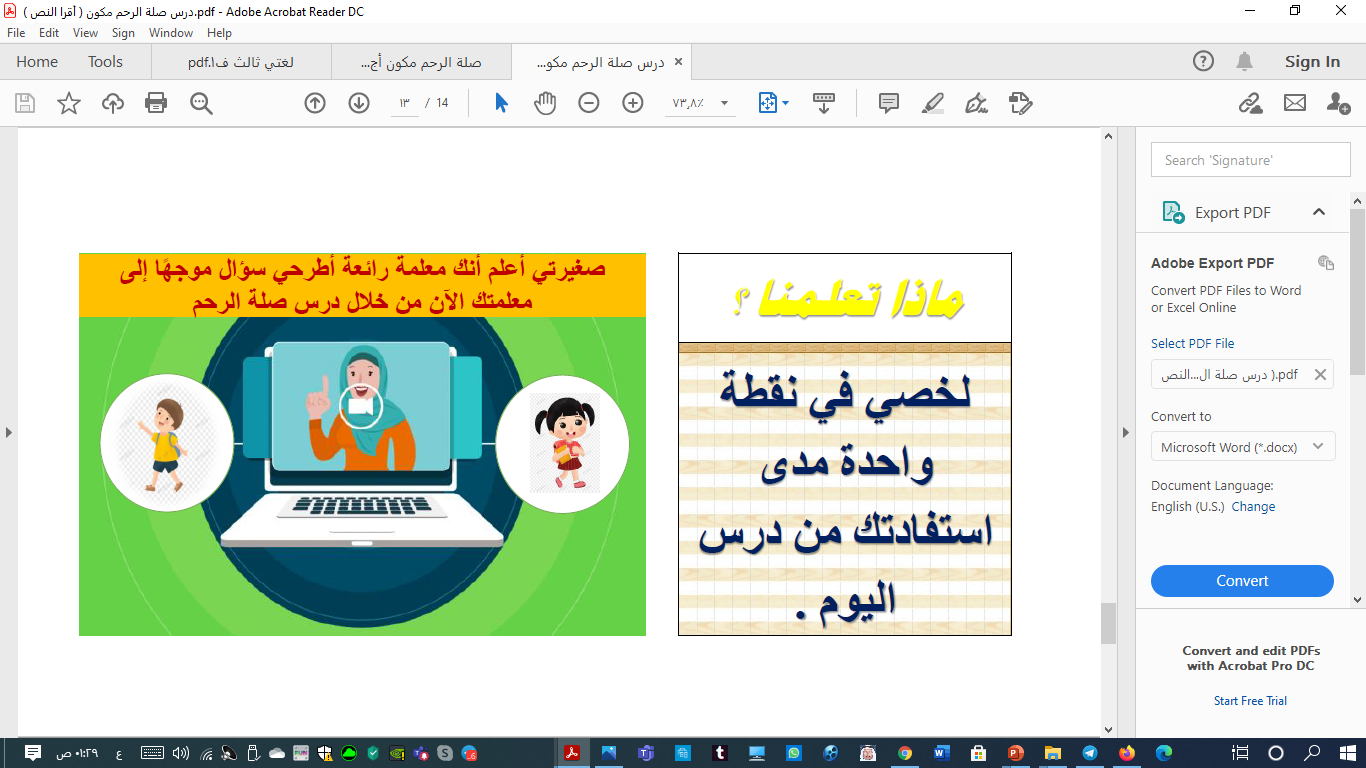 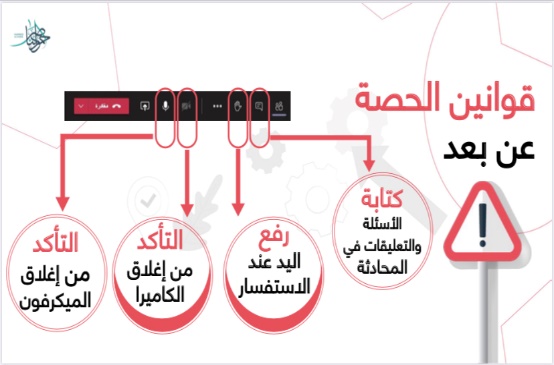 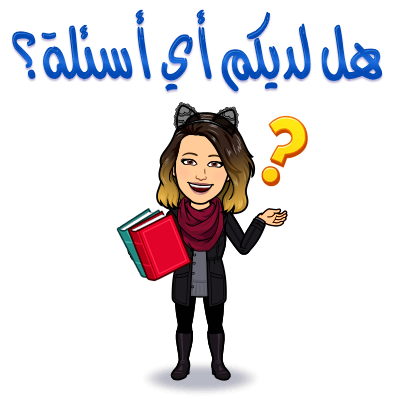 مبدعتي الرائعة لخصي في نقطة واحدة
ما تعلمت من درس اليوم
نجمة اليوم
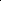 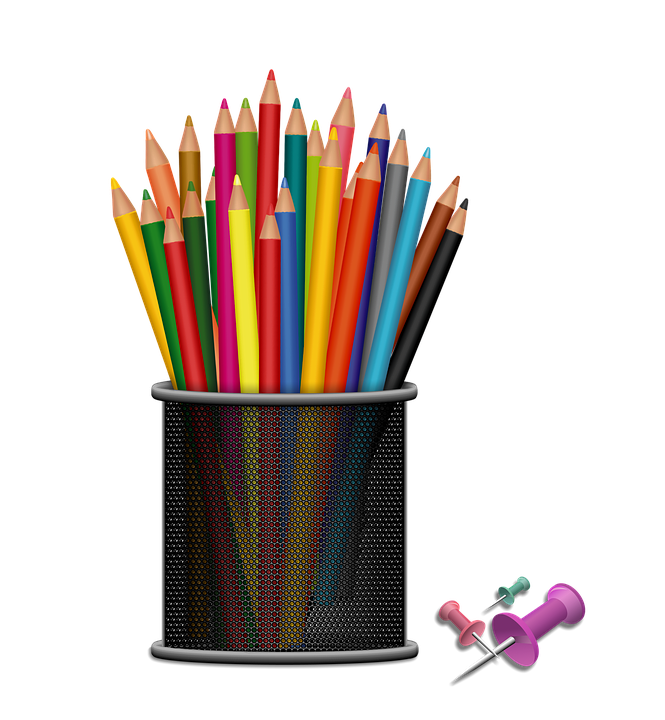 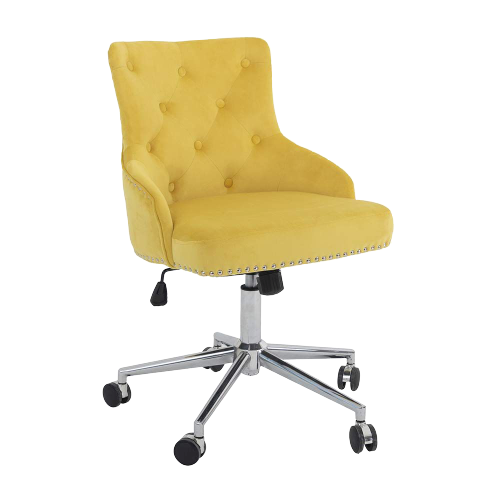 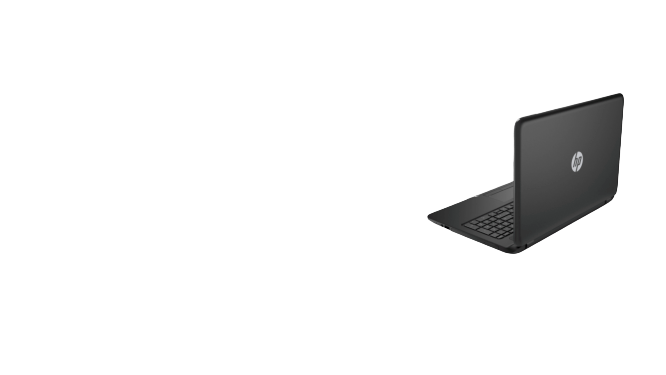 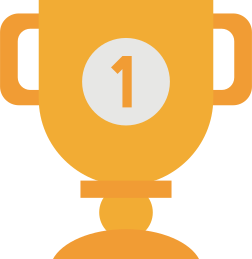 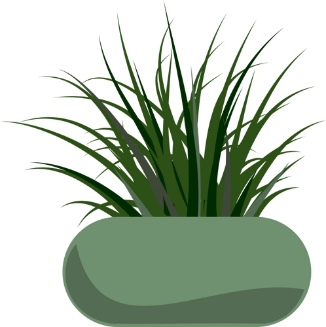 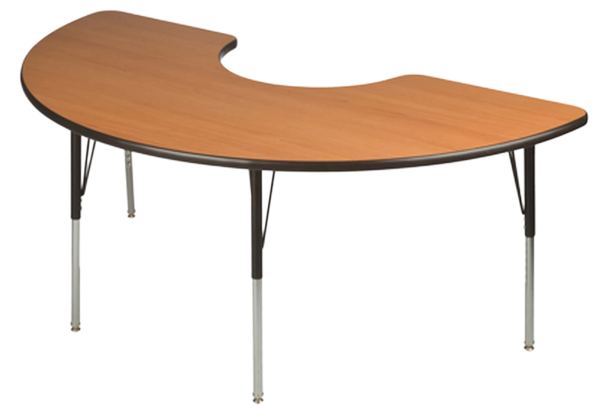 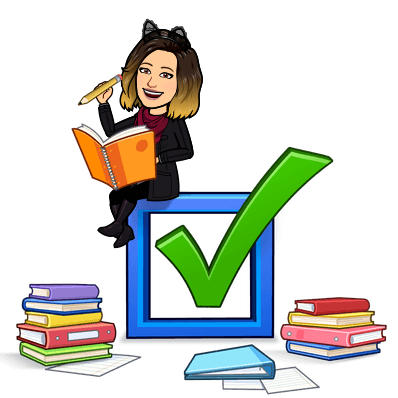 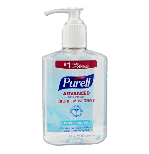 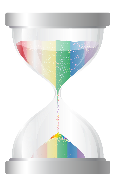 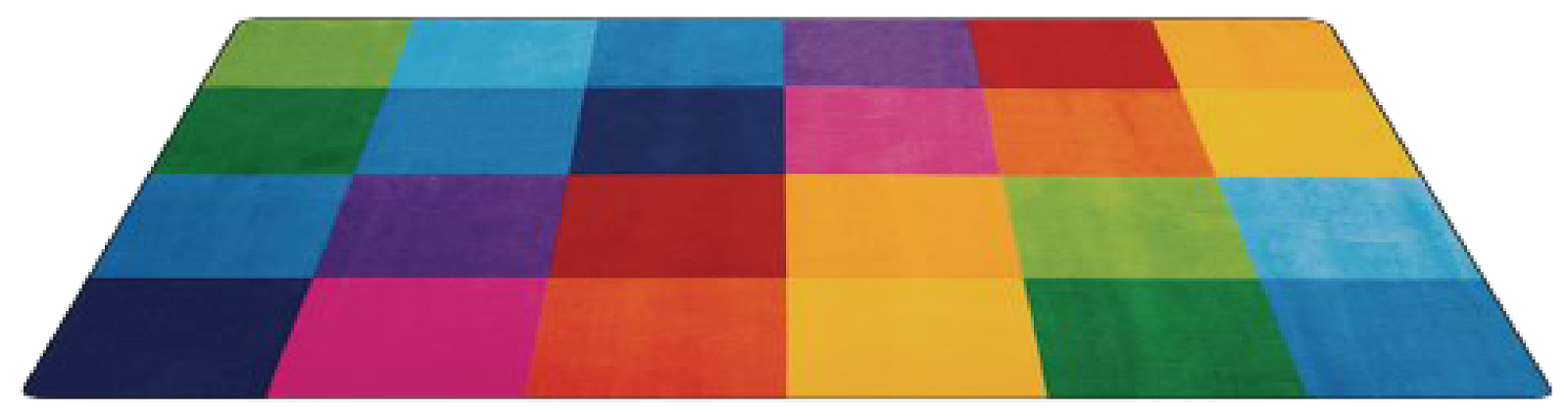 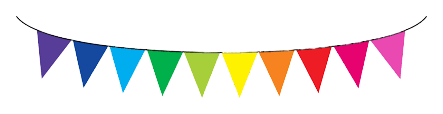 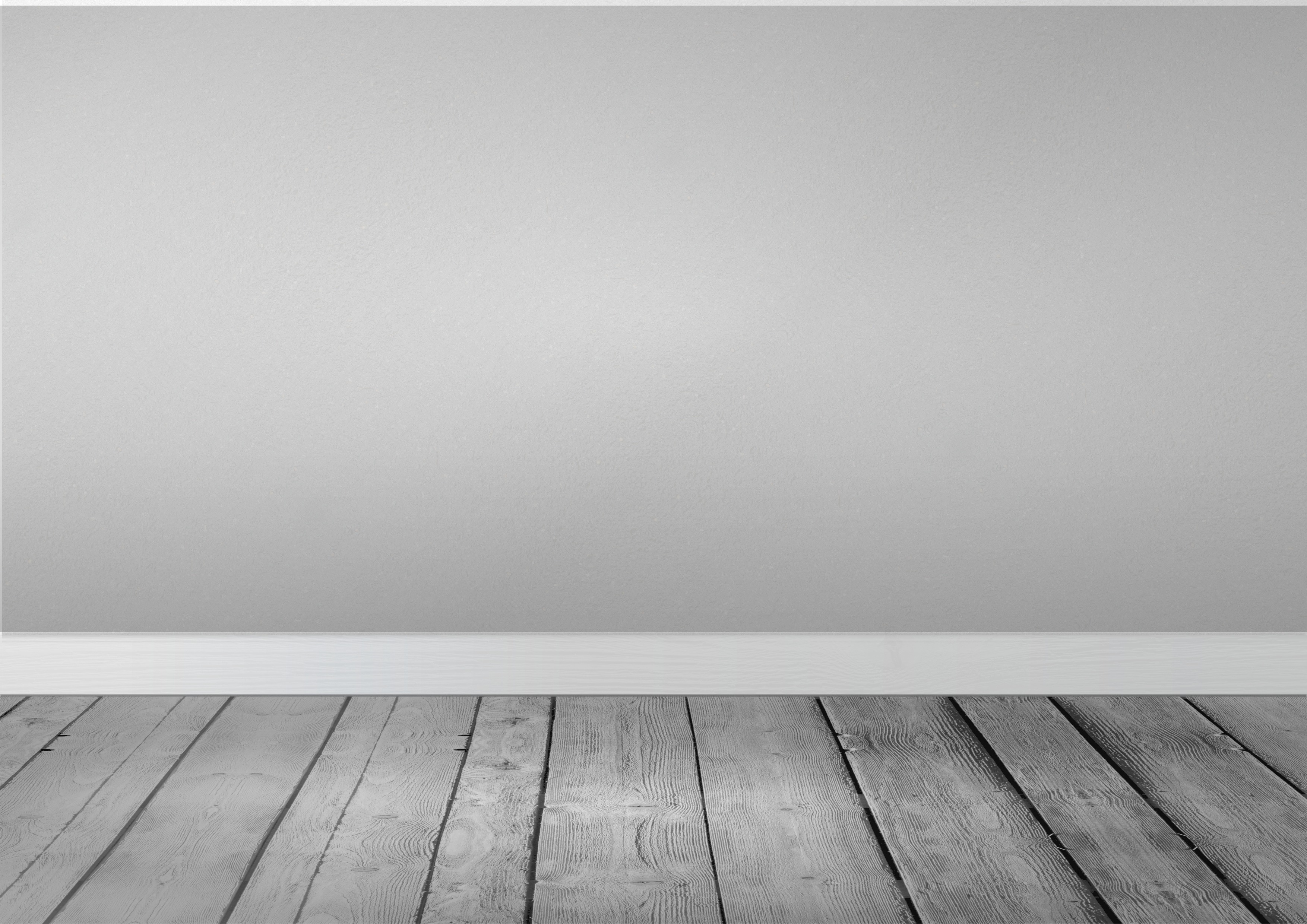 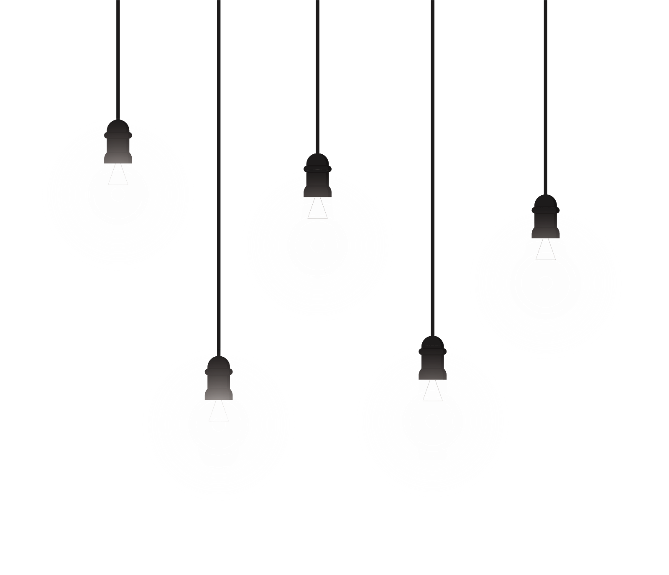 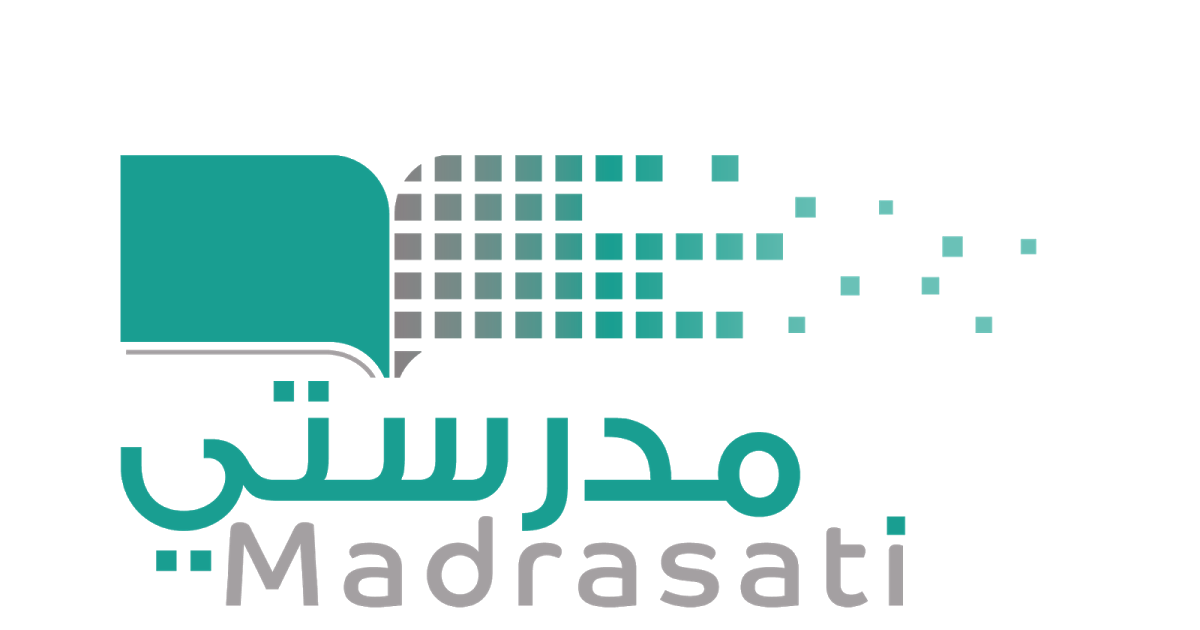 خبرات 
سابقة
التقويم
الشرح
اسكشف
التهيئة
الواجب
الاهداف
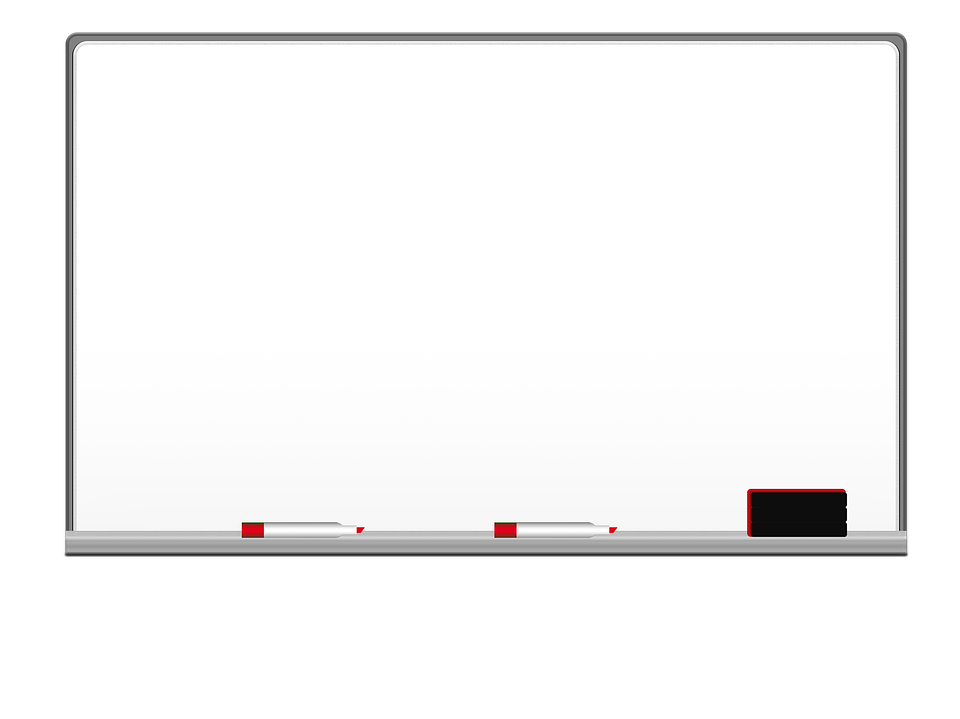 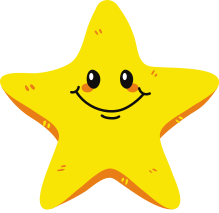 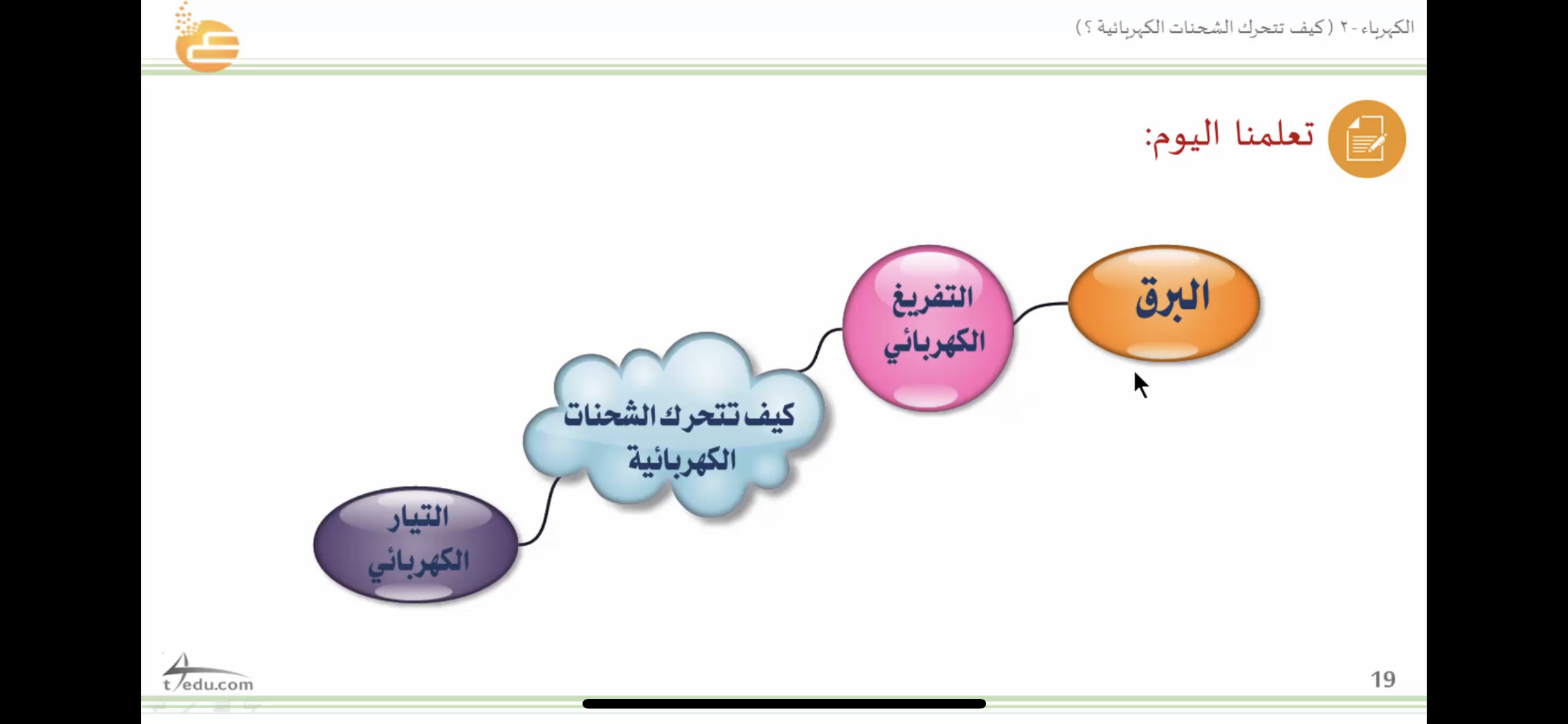 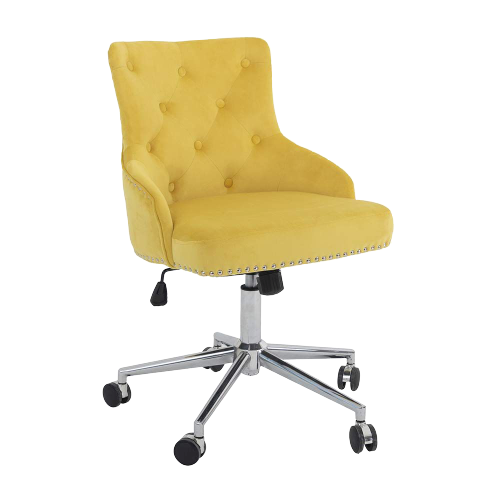 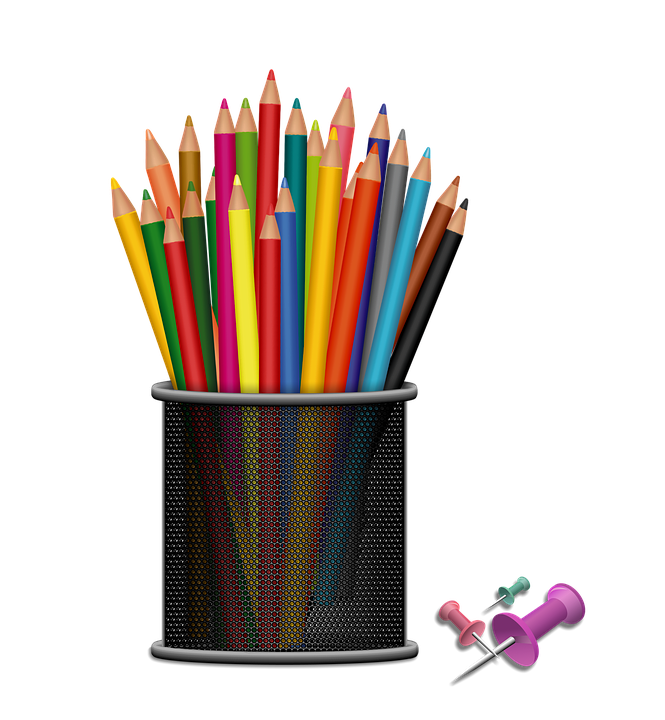 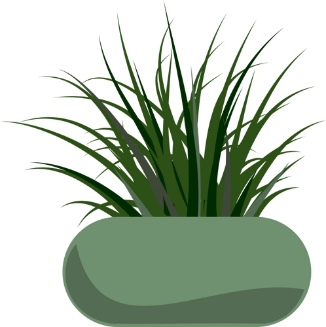 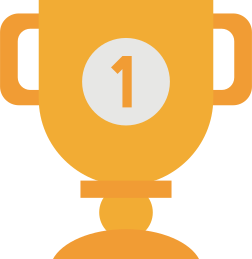 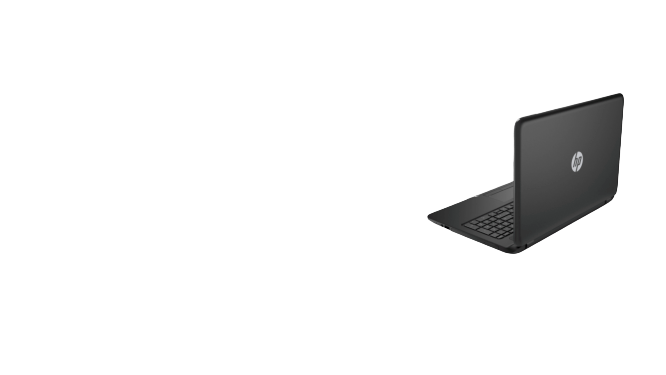 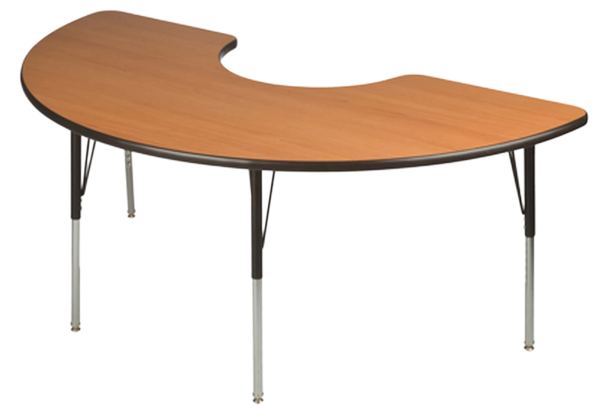 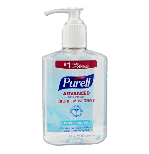 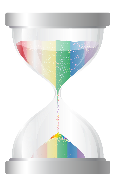 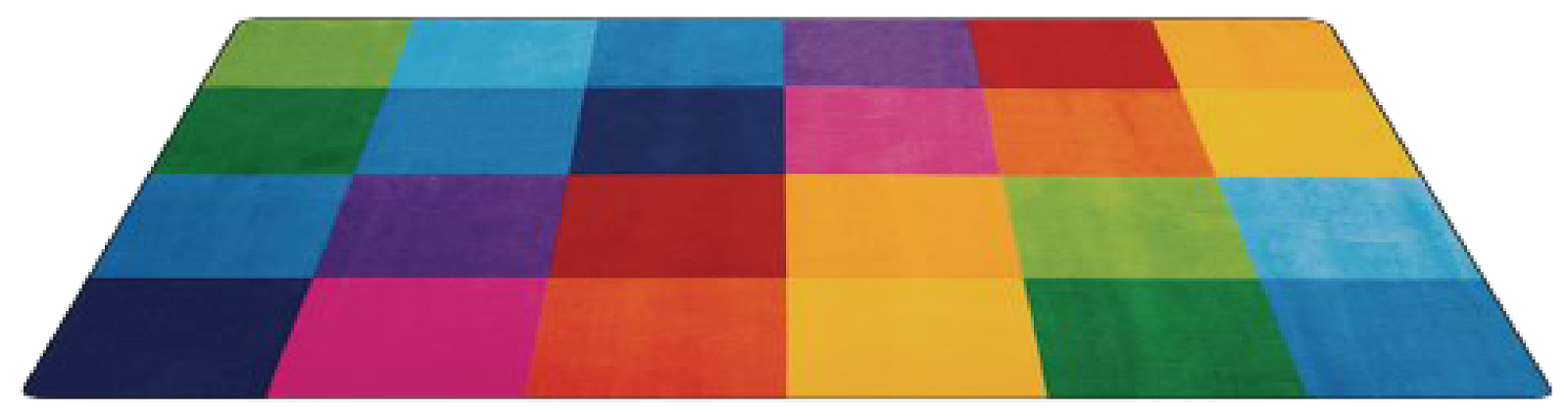 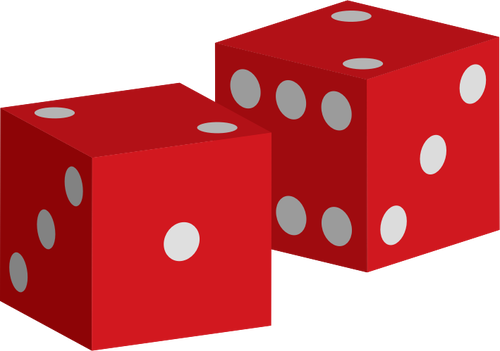 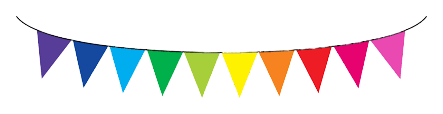 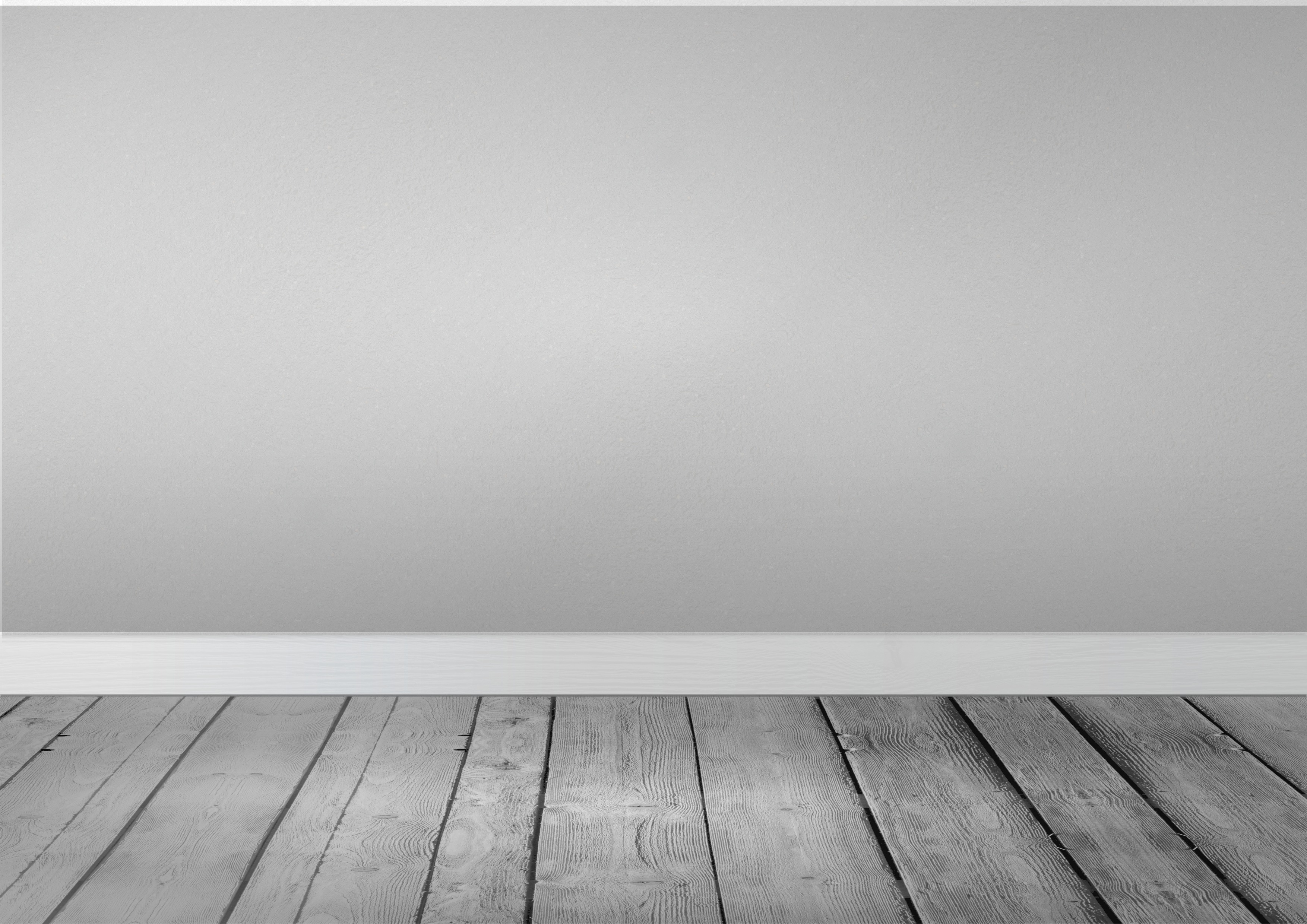 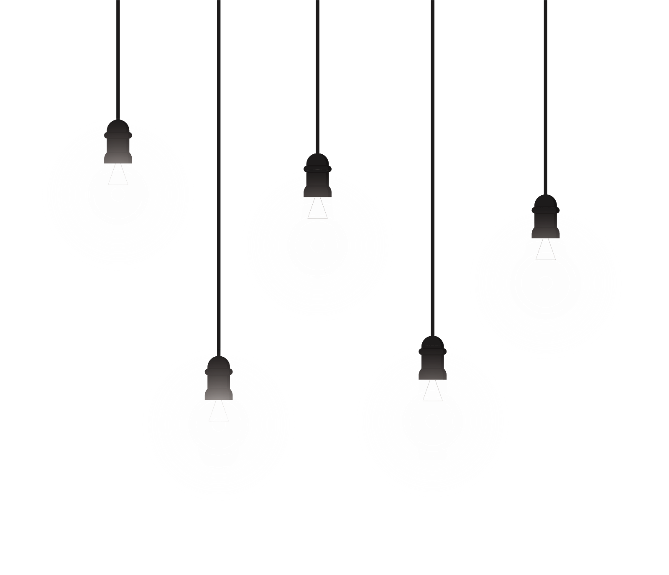 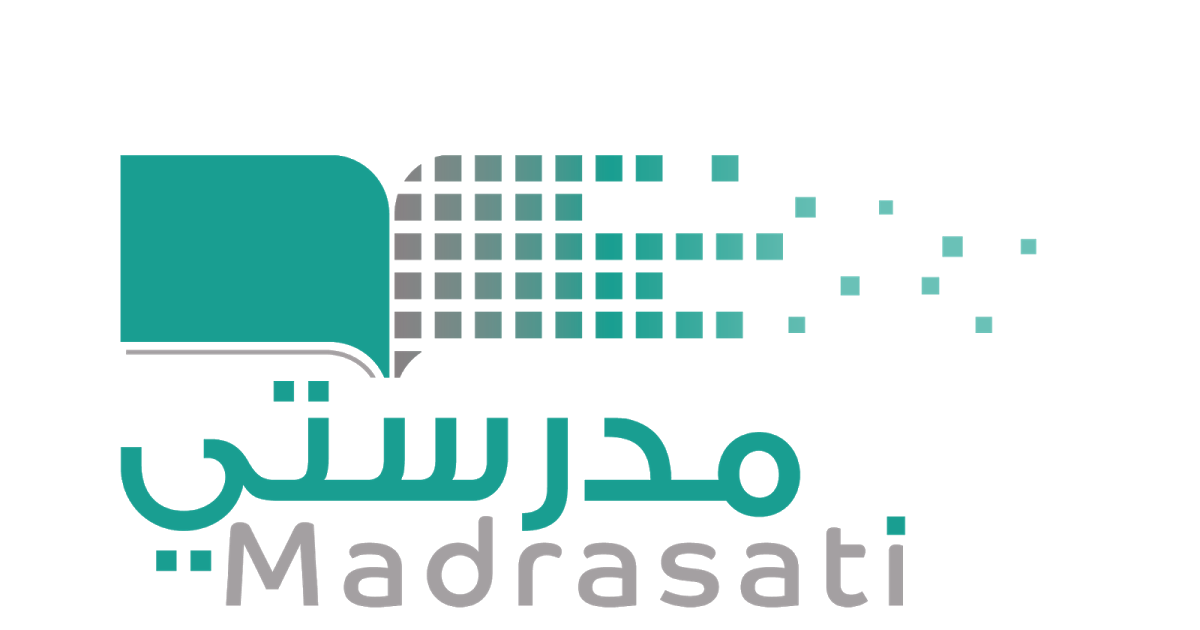 خبرات 
سابقة
التقويم
الشرح
اسكشف
التهيئة
الواجب
الاهداف
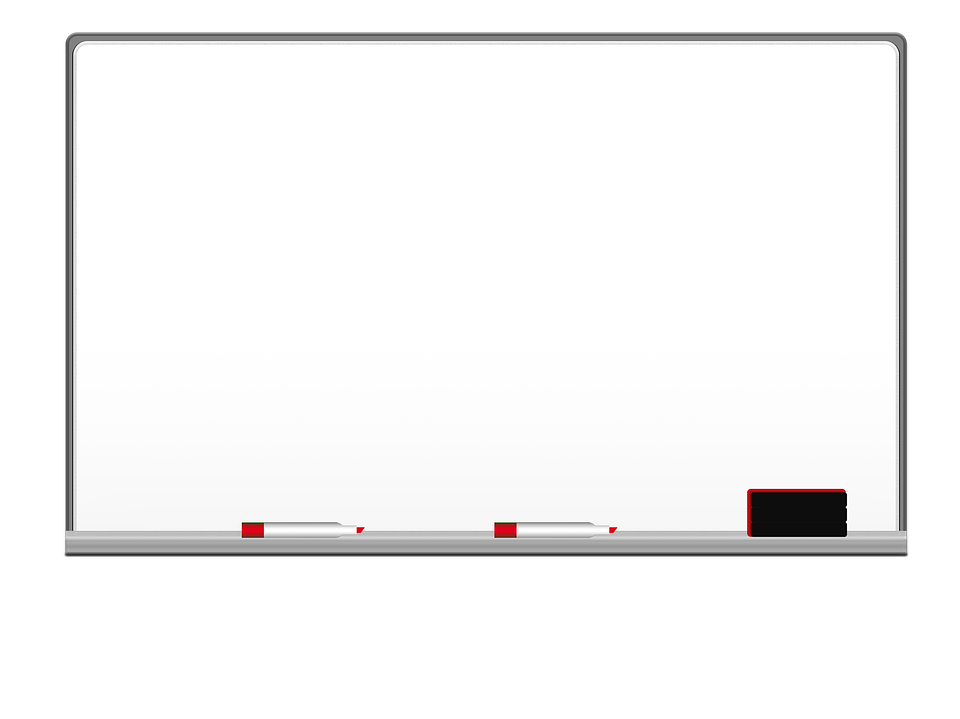 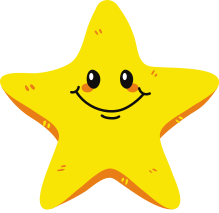 اللهم لك الحمد  كما ينبغي 
لجلال وجهك وعظيم سلطانك ،،
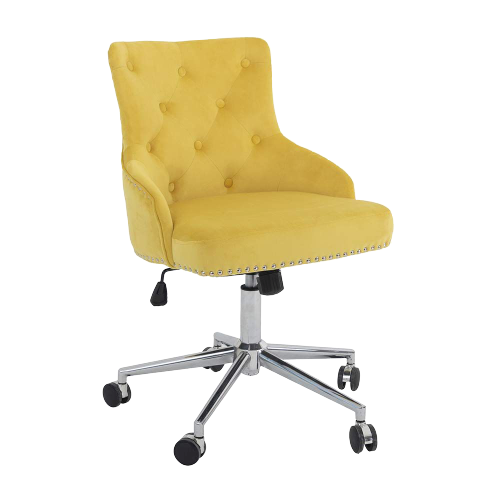 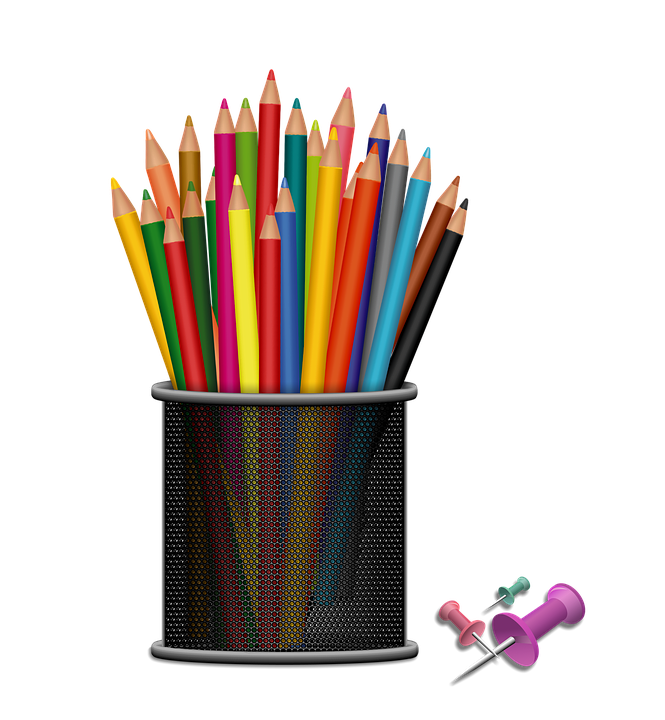 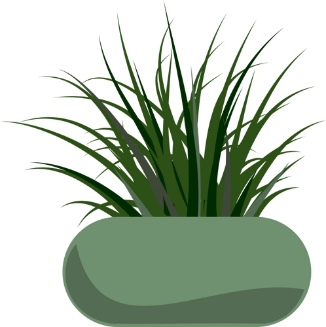 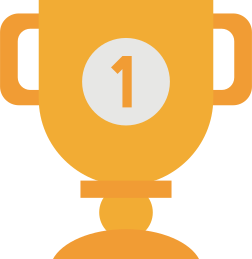 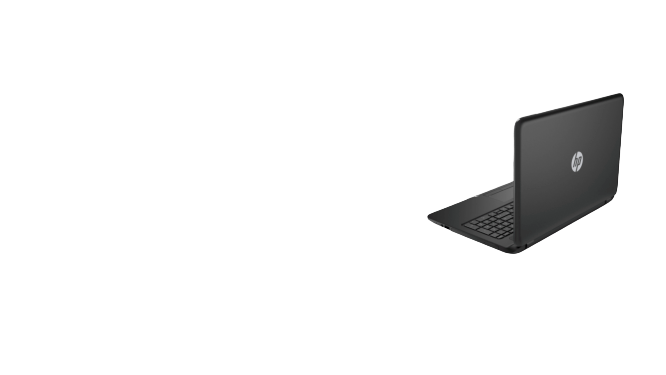 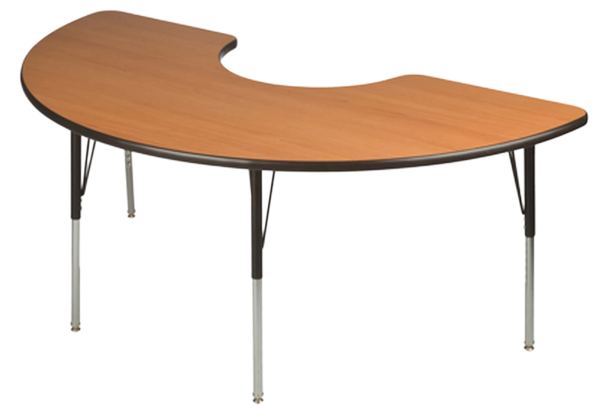 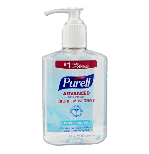 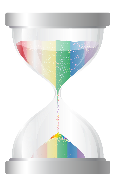 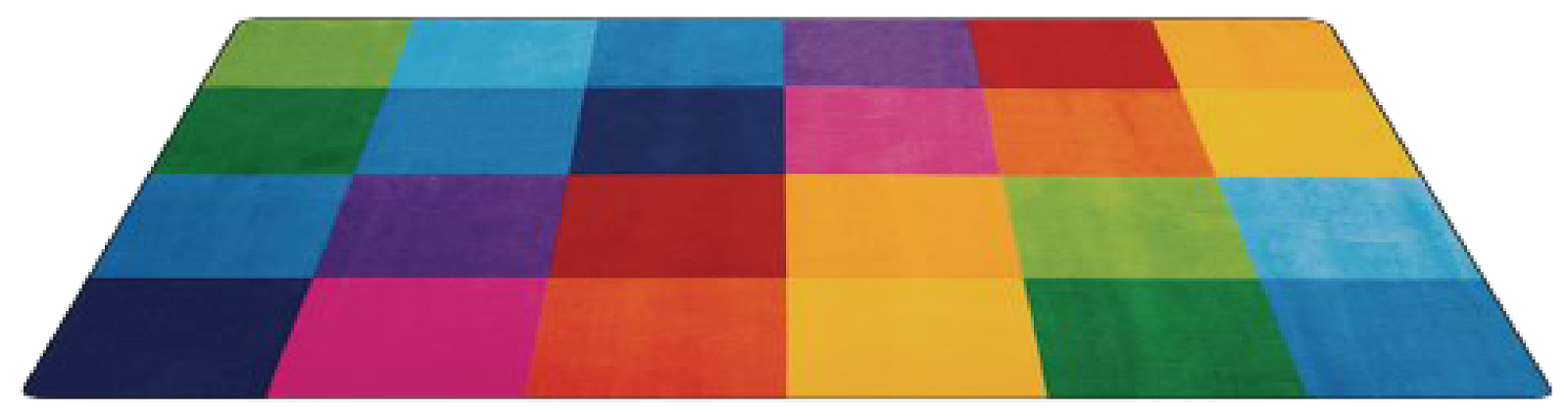 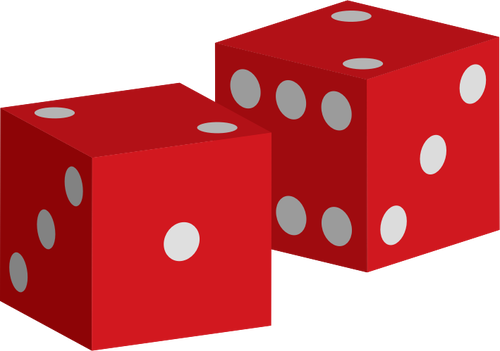 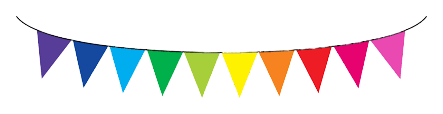 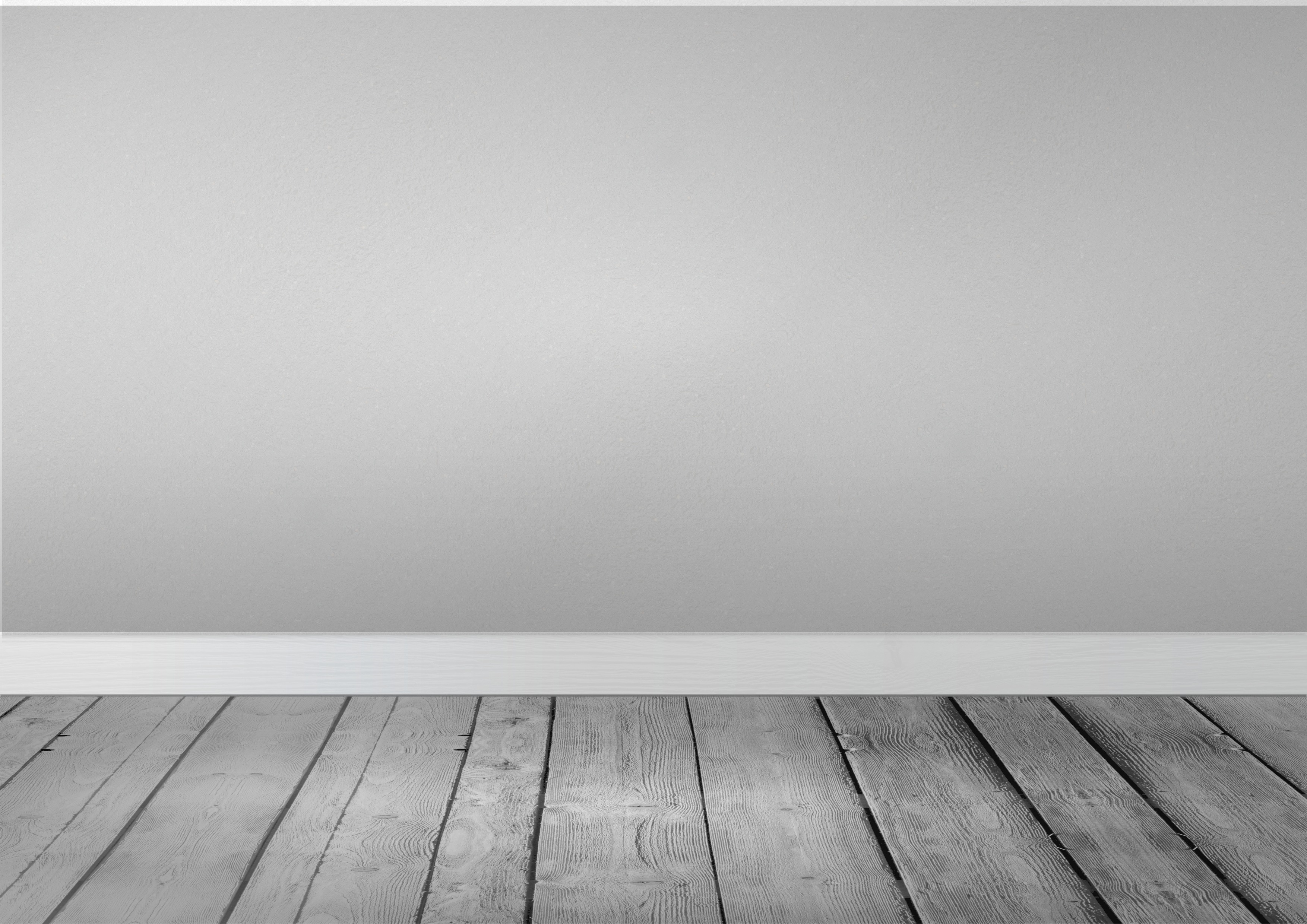 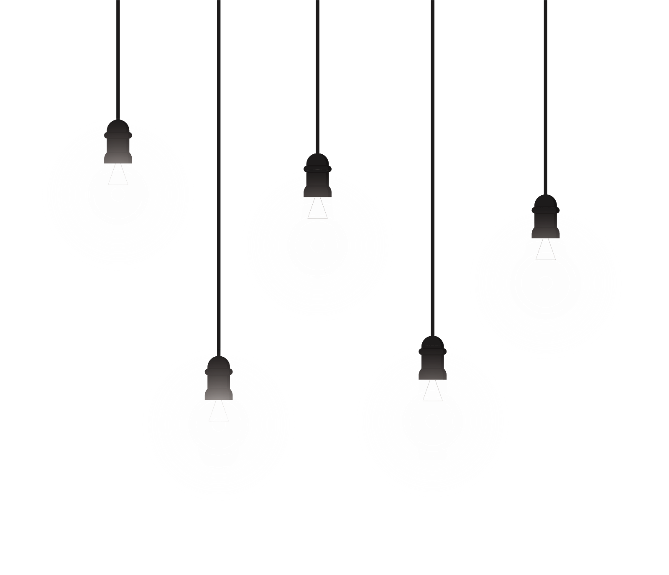 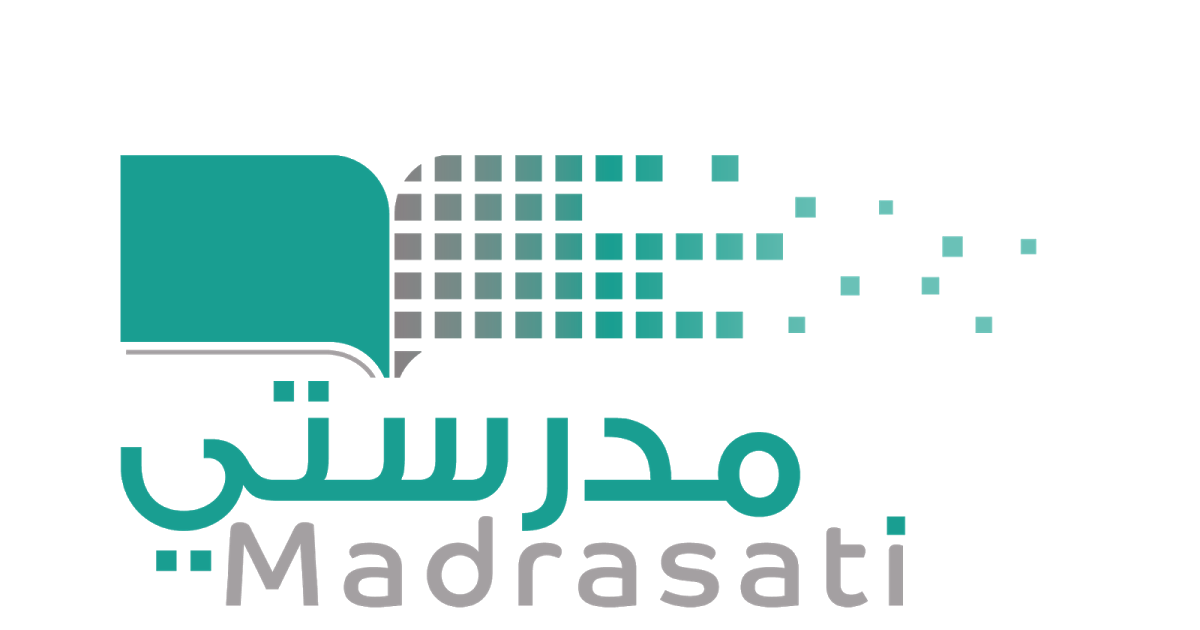 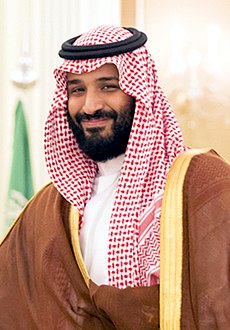 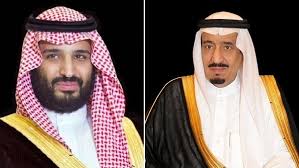 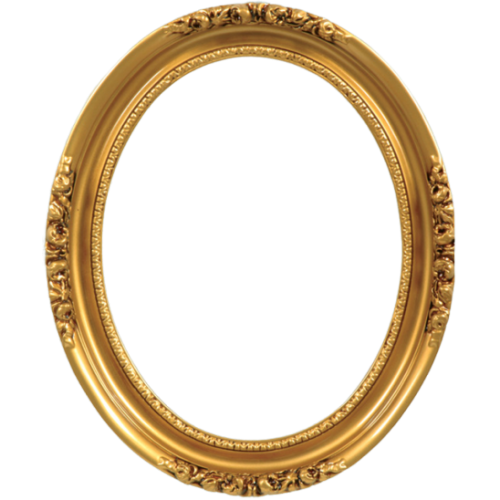 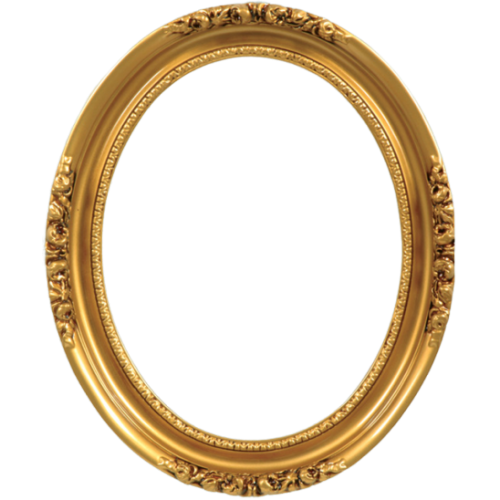 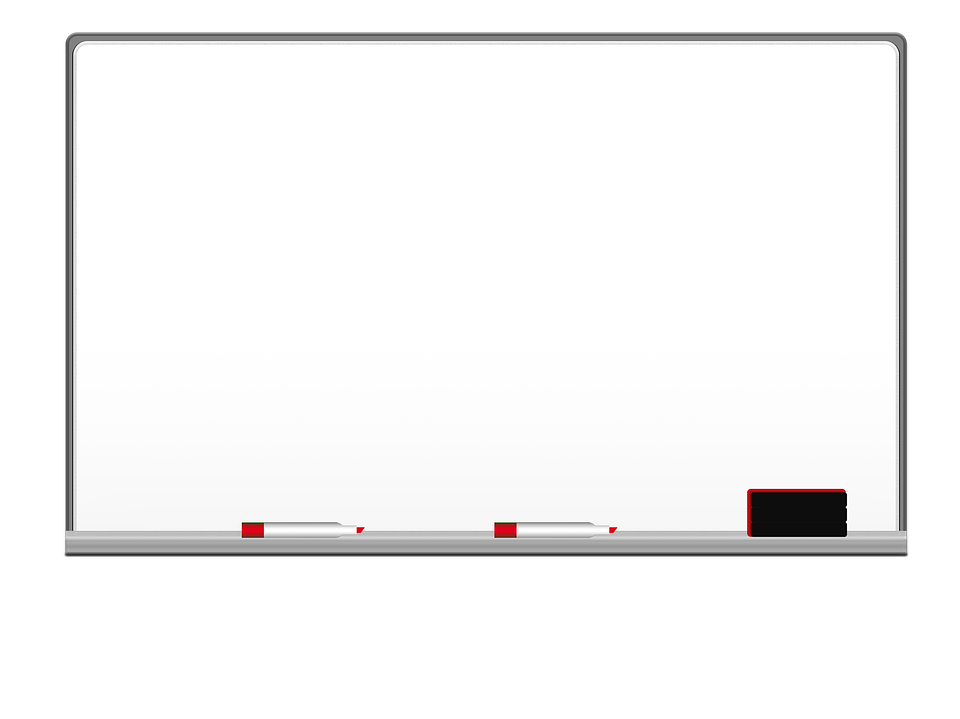 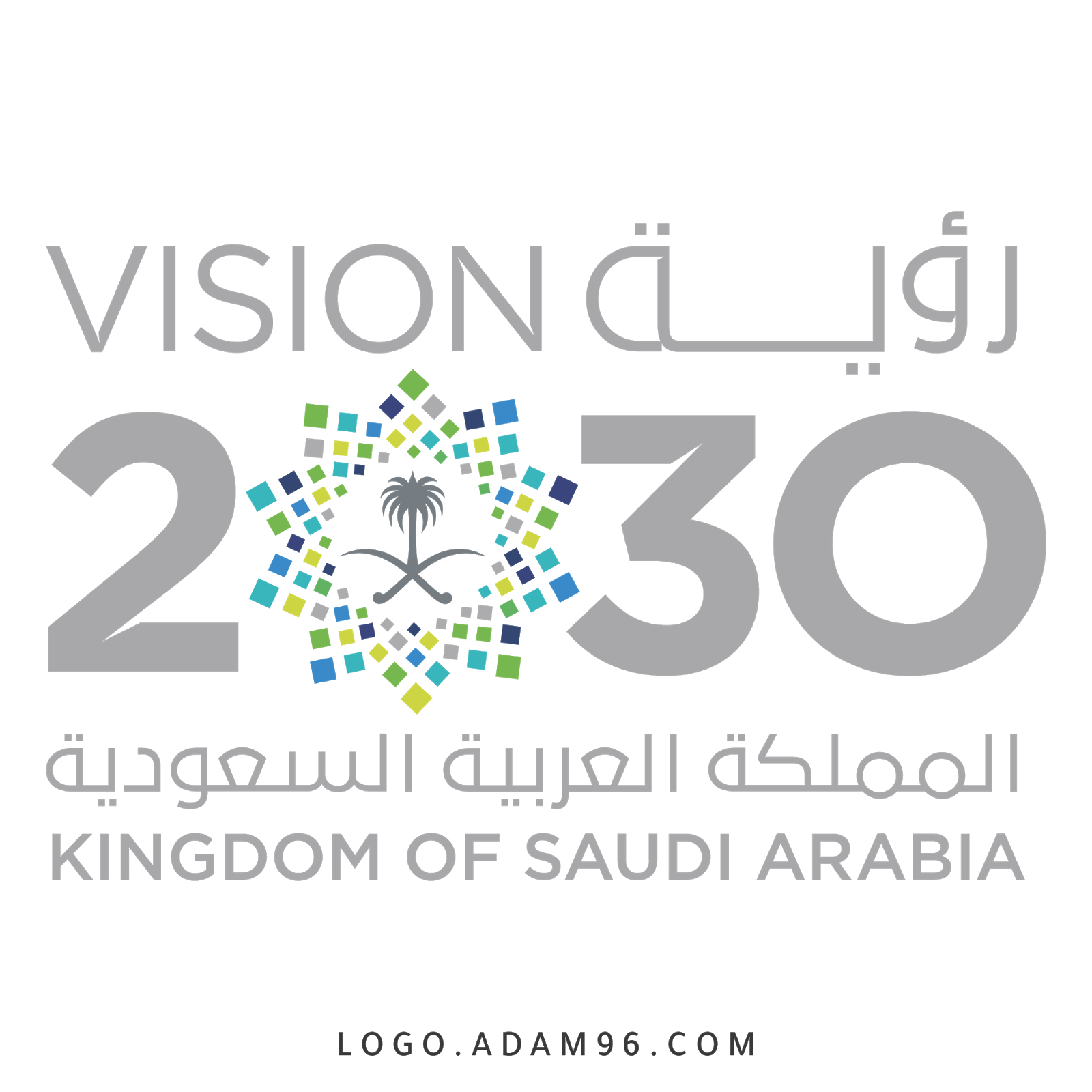 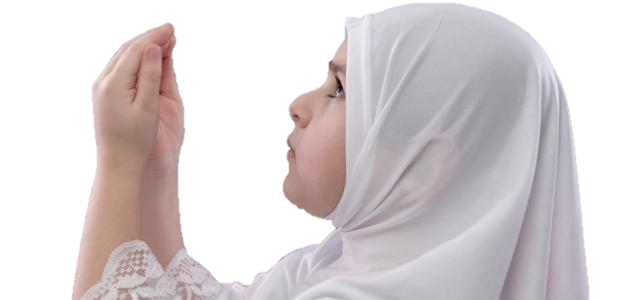 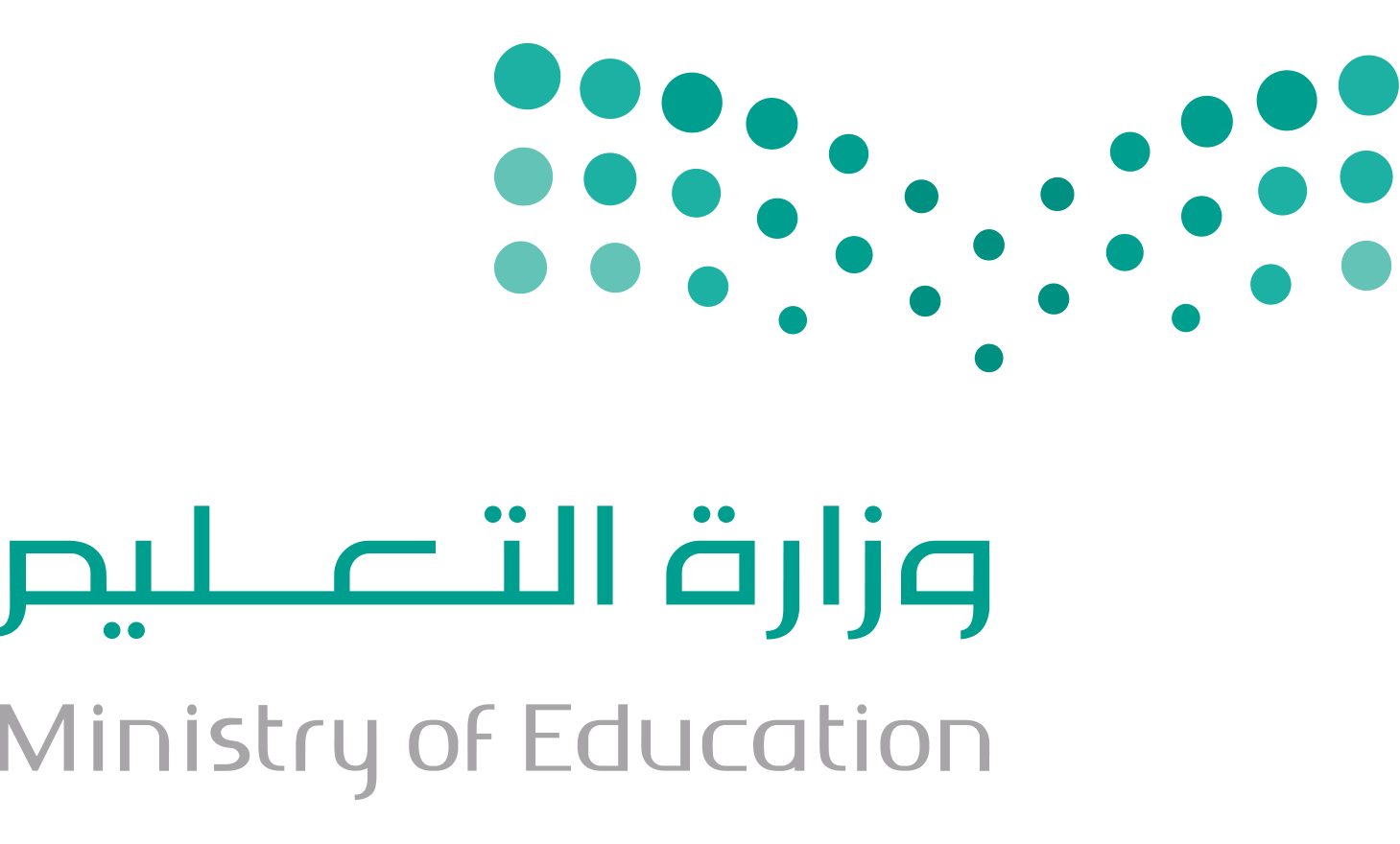 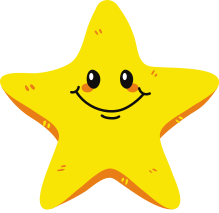 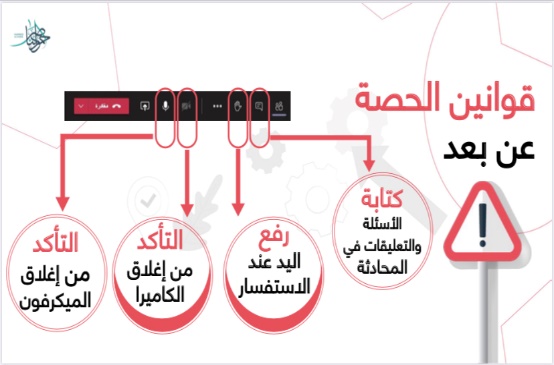 قراءة الصور
رب اشرح لي صدري ويسر لي أمري وأحلل عقدة من لساني يفقه قولي
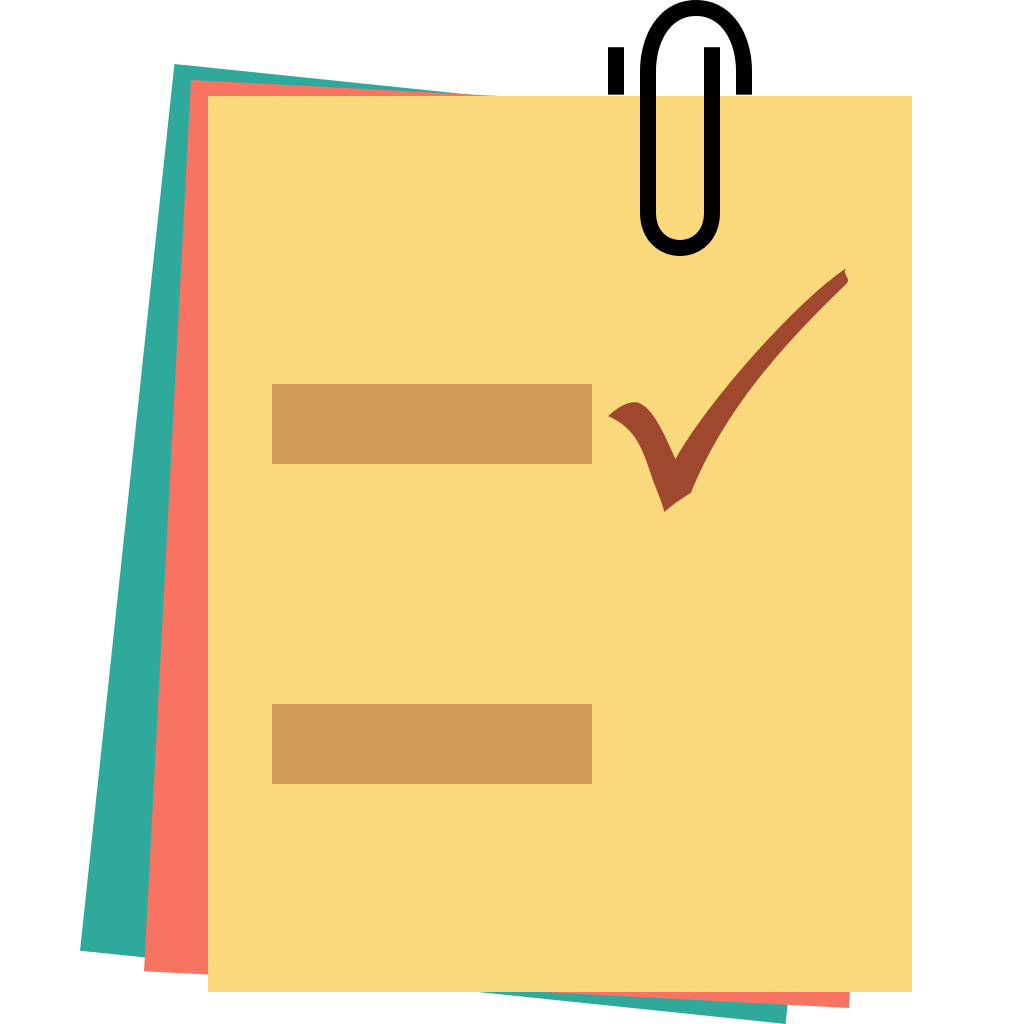 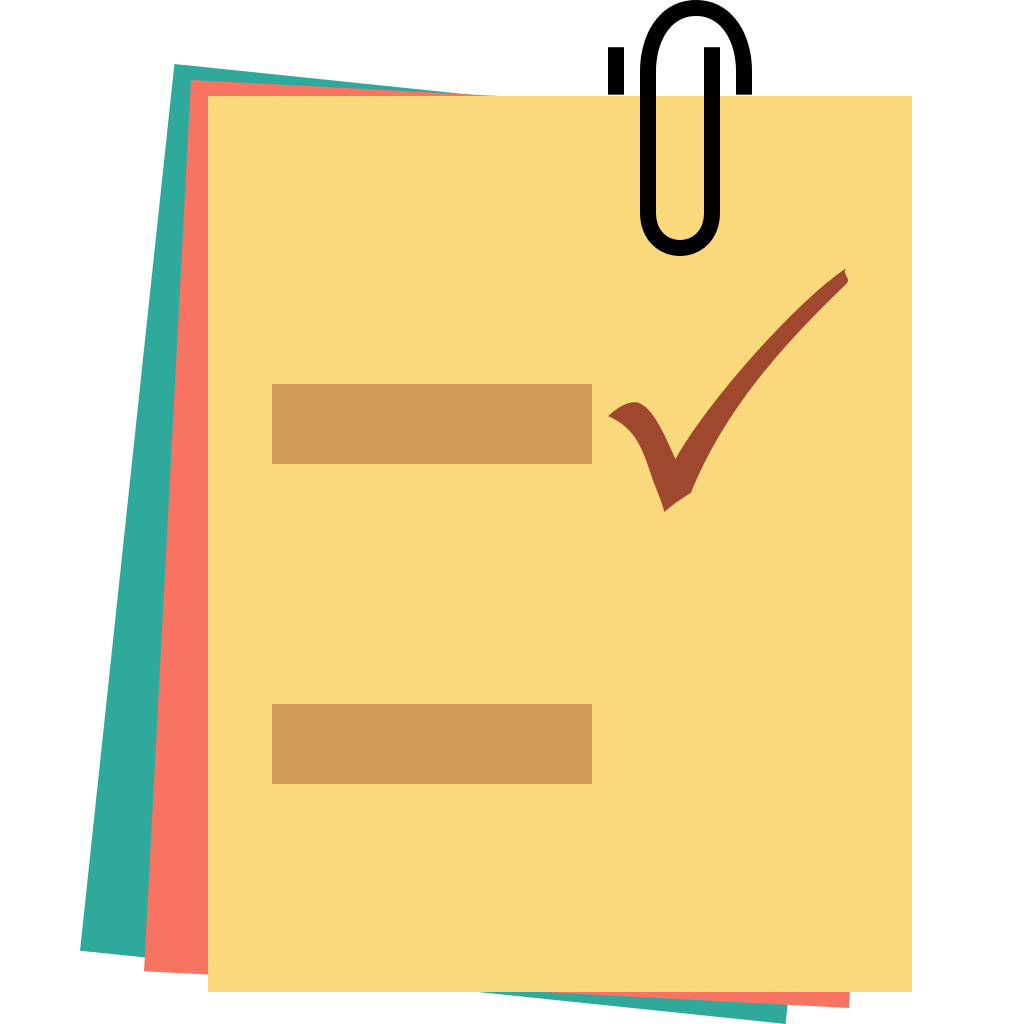 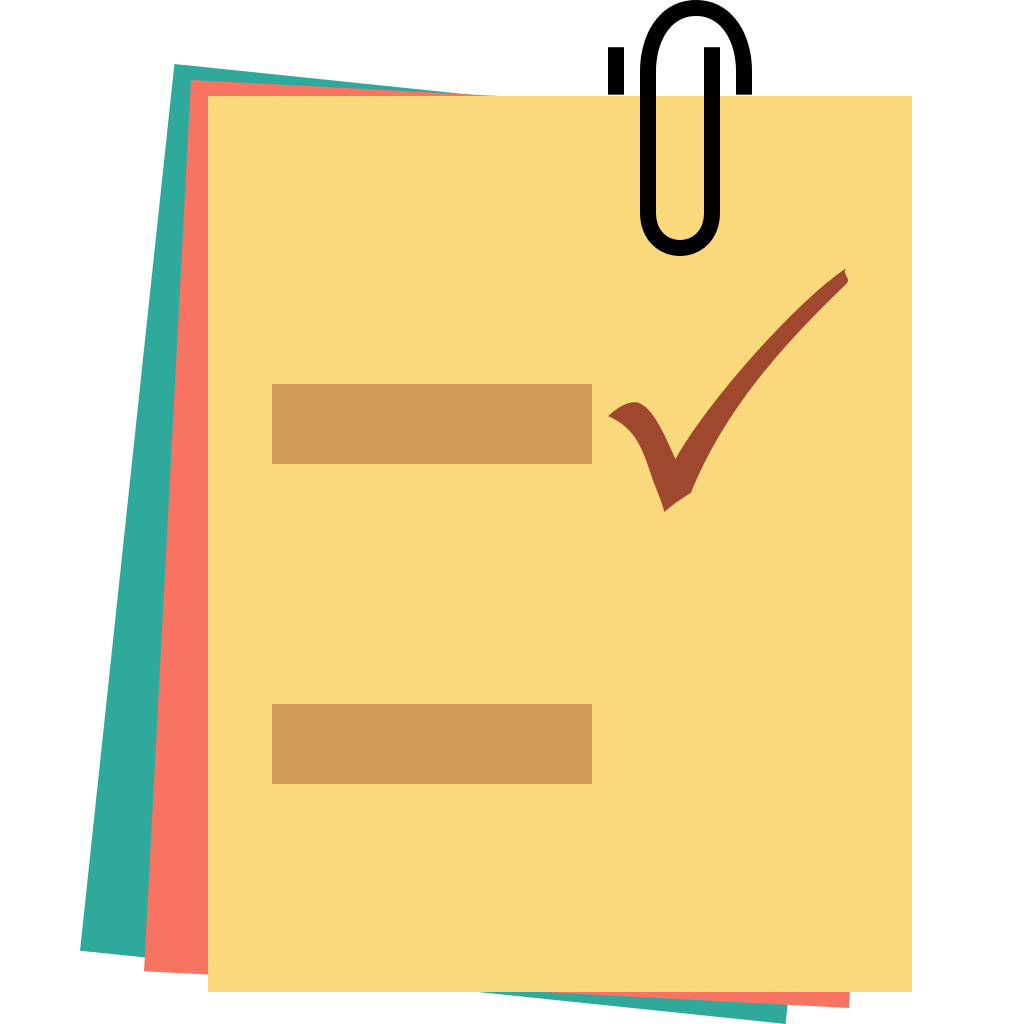 ننطلق
الحضور
جدول التعلم
الدعاء
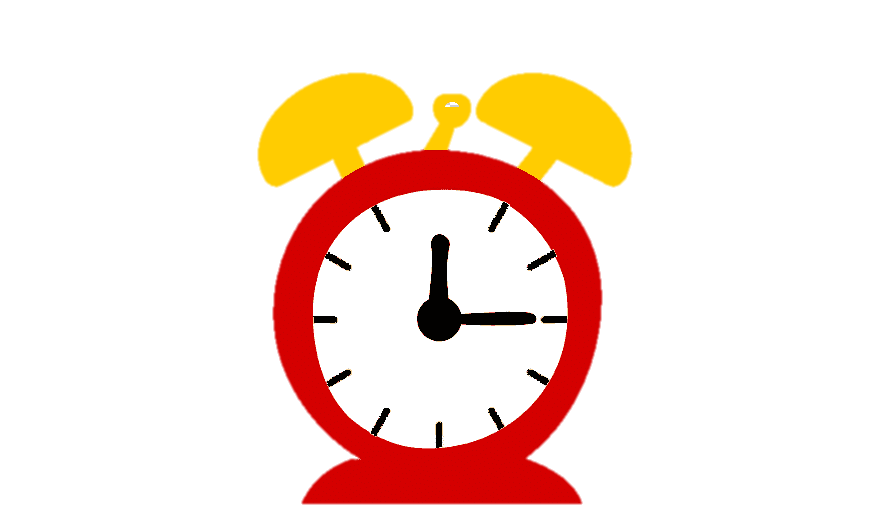 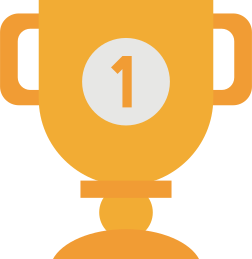 التفكير الناقد
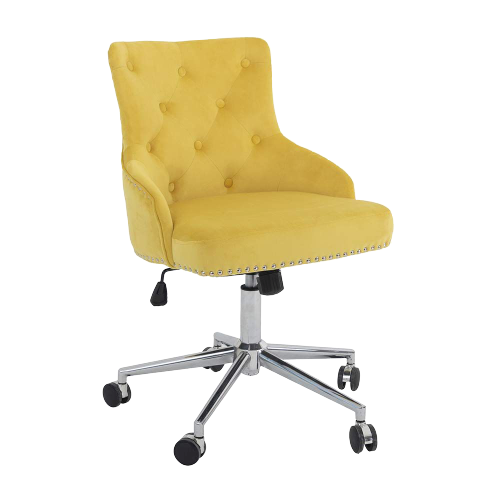 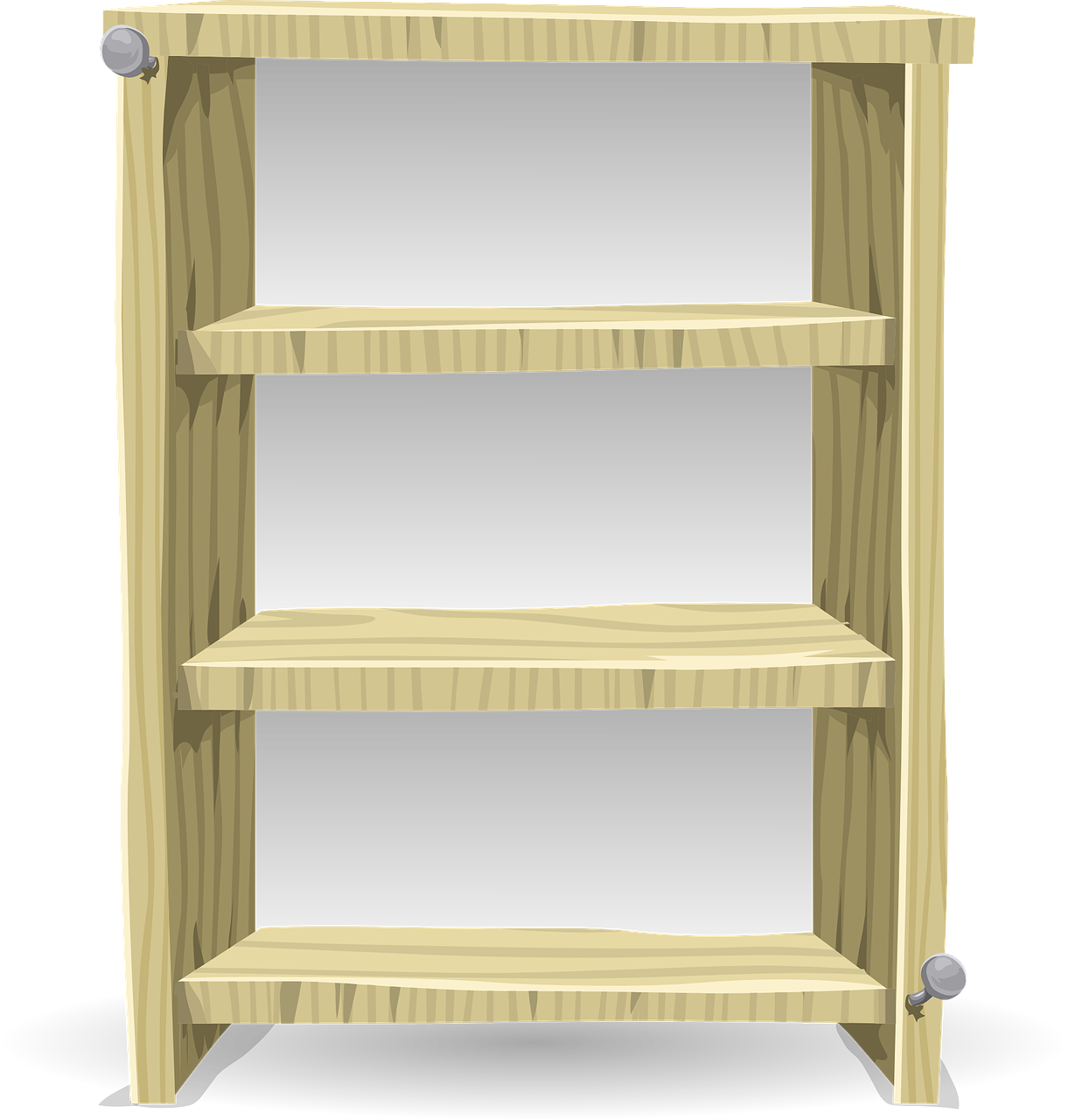 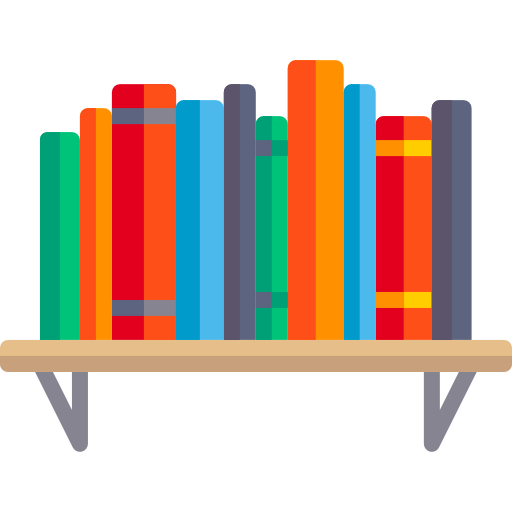 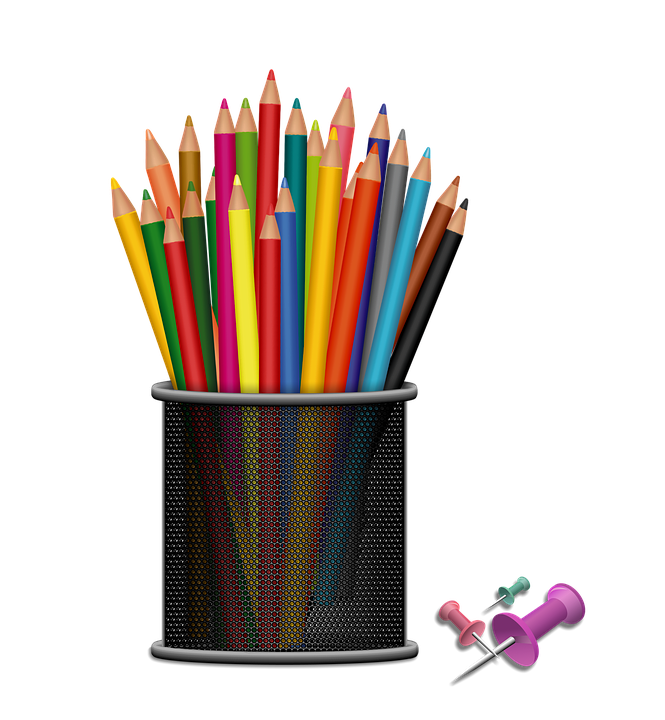 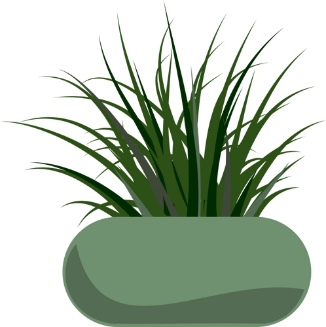 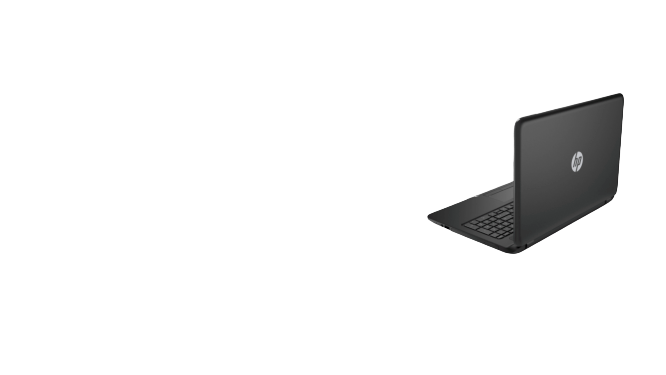 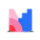 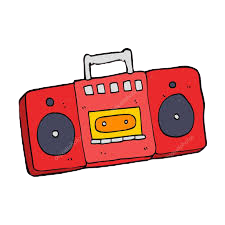 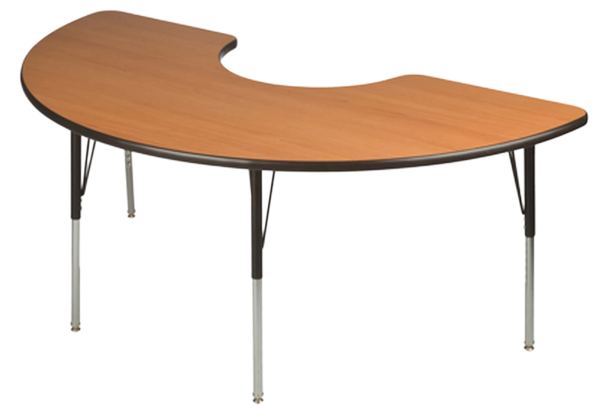 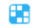 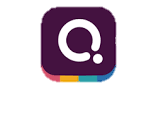 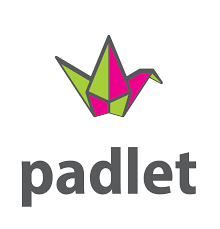 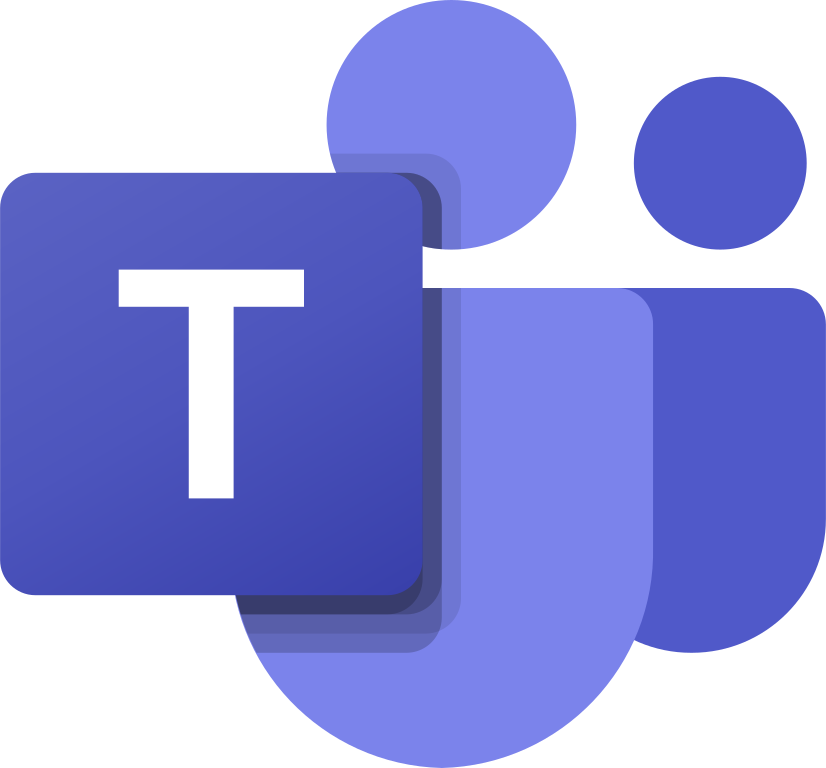 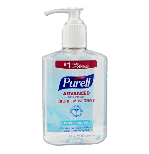 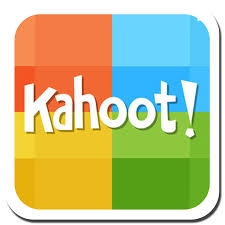 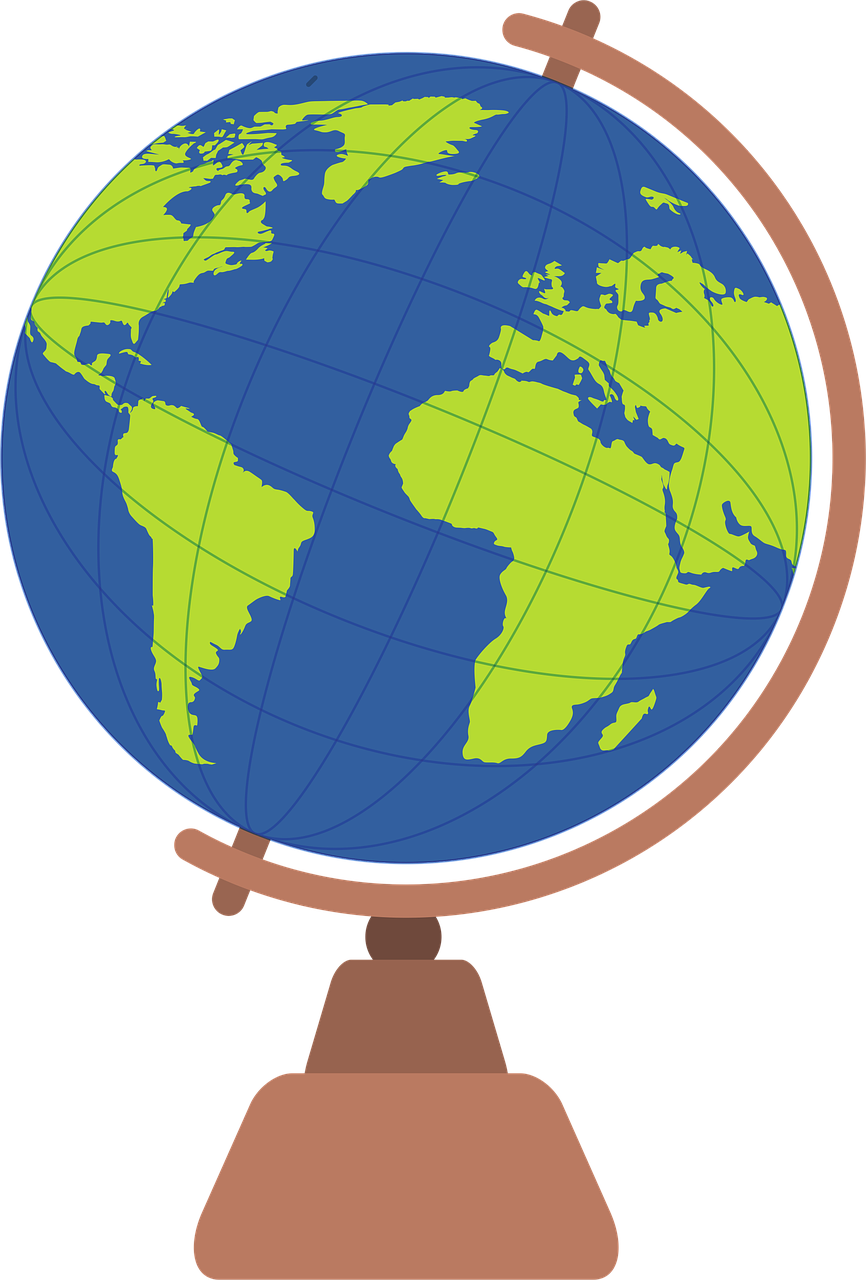 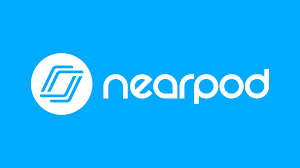 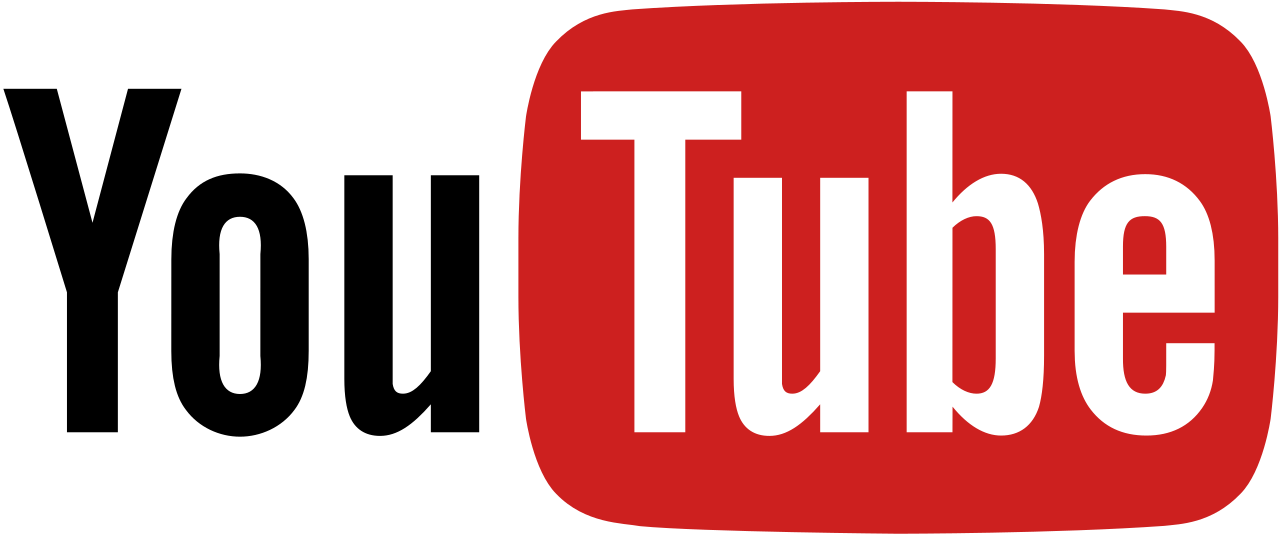 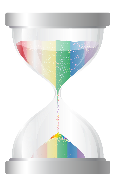 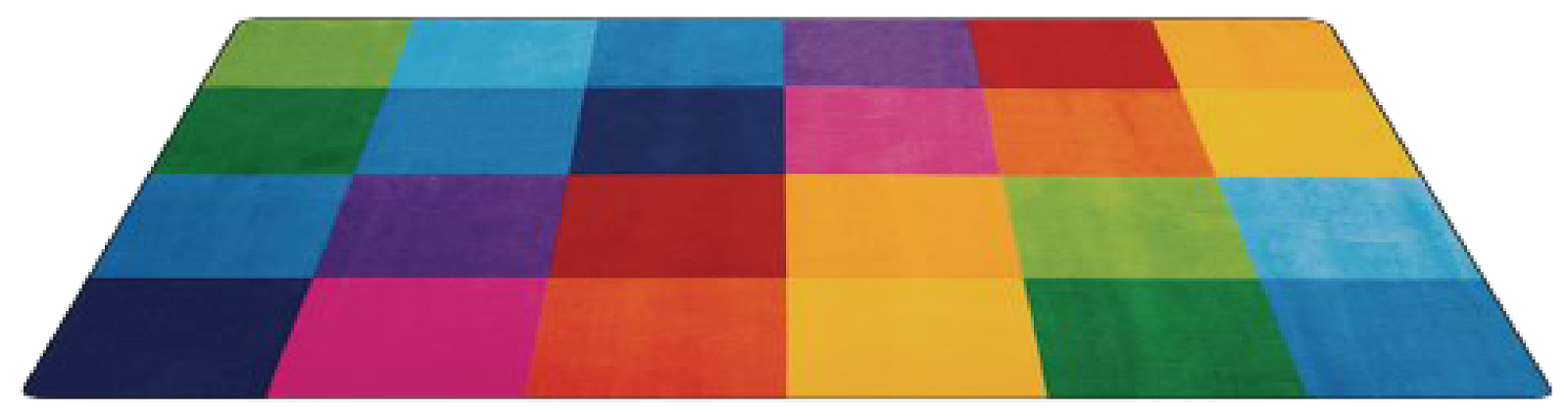 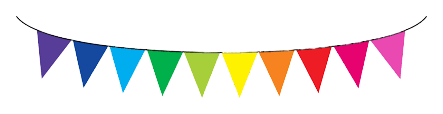 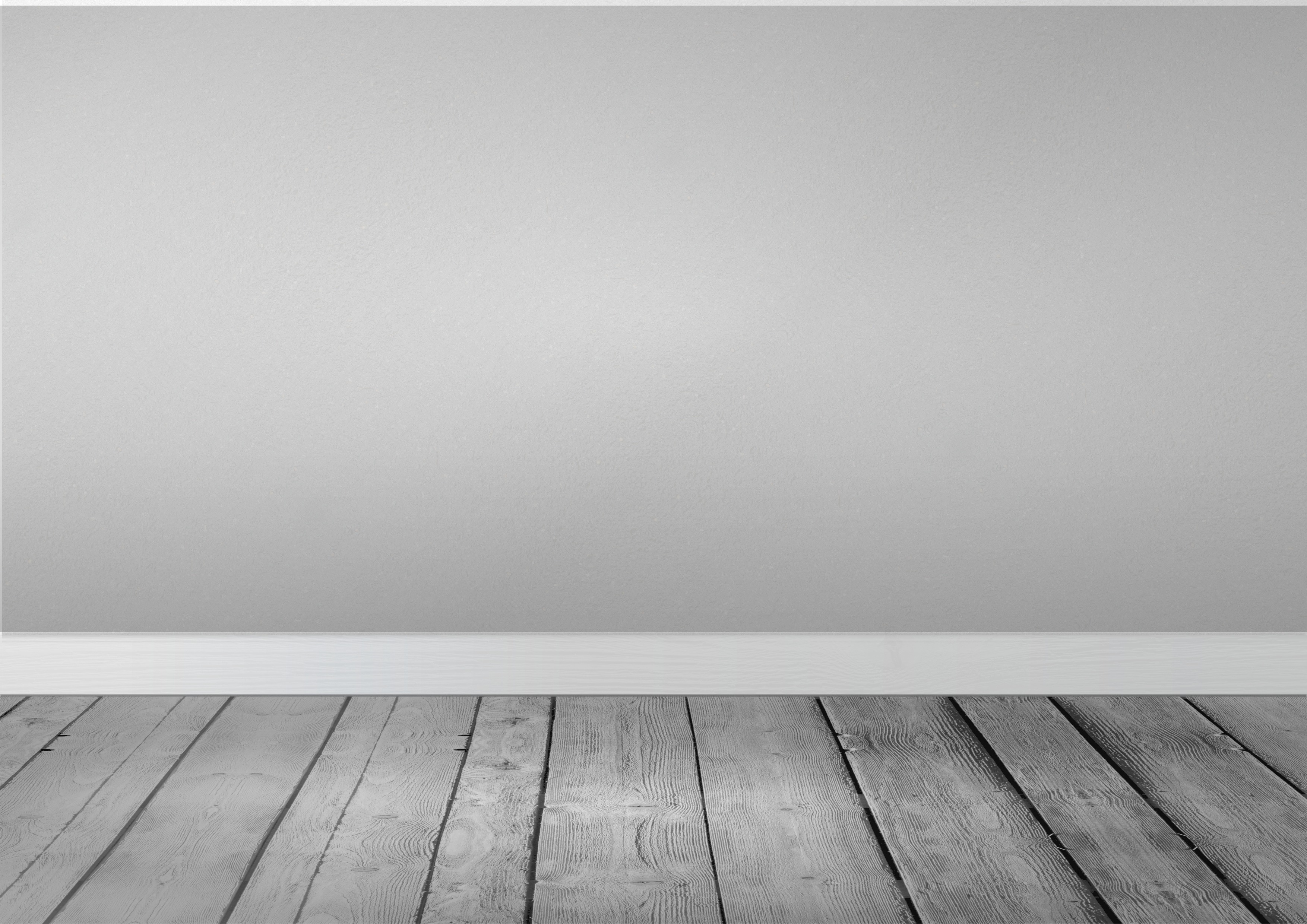 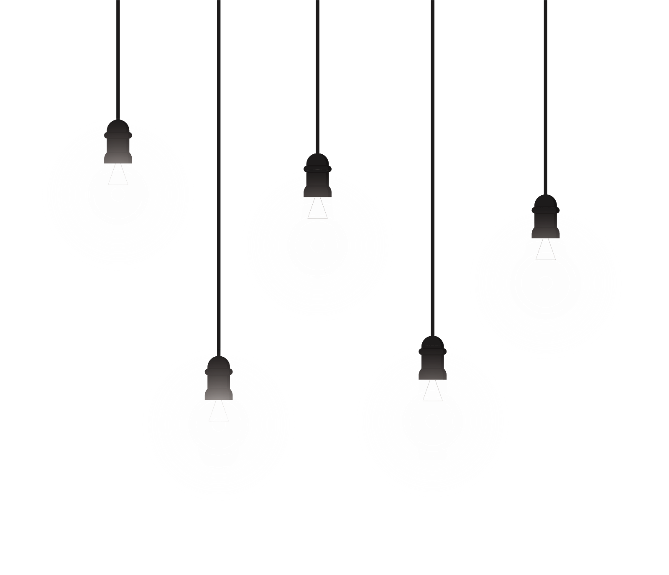 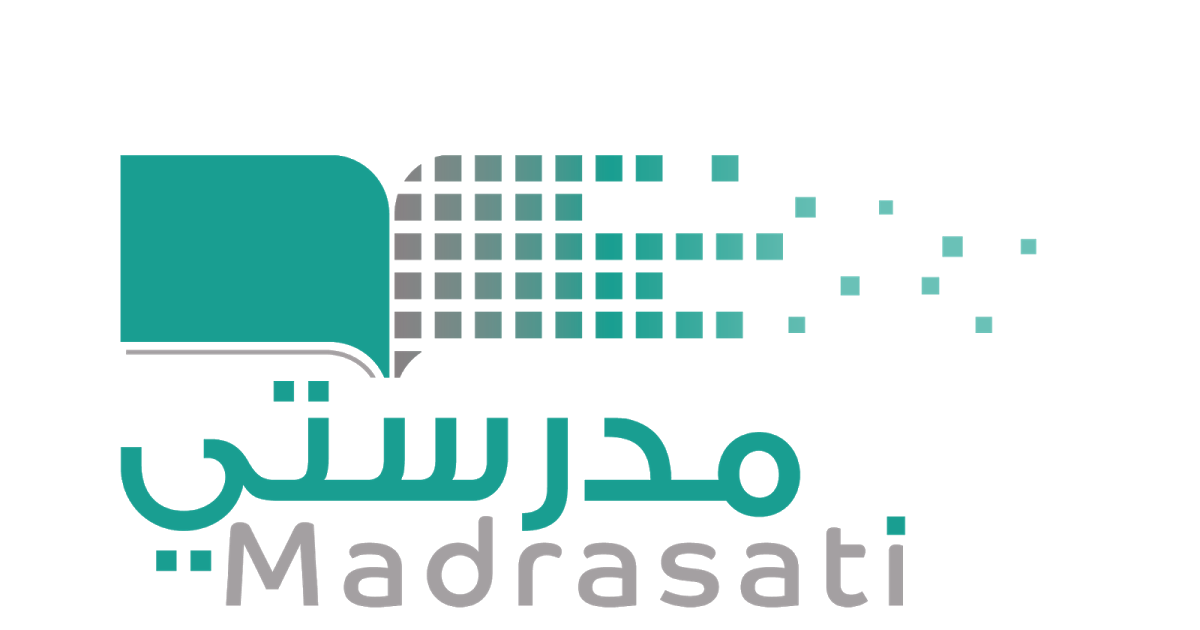 خبرات 
سابقة
السطر
الإملائي
الغلق
التقويم
العرض
الأهداف
التمهيد
الواجب
المكون
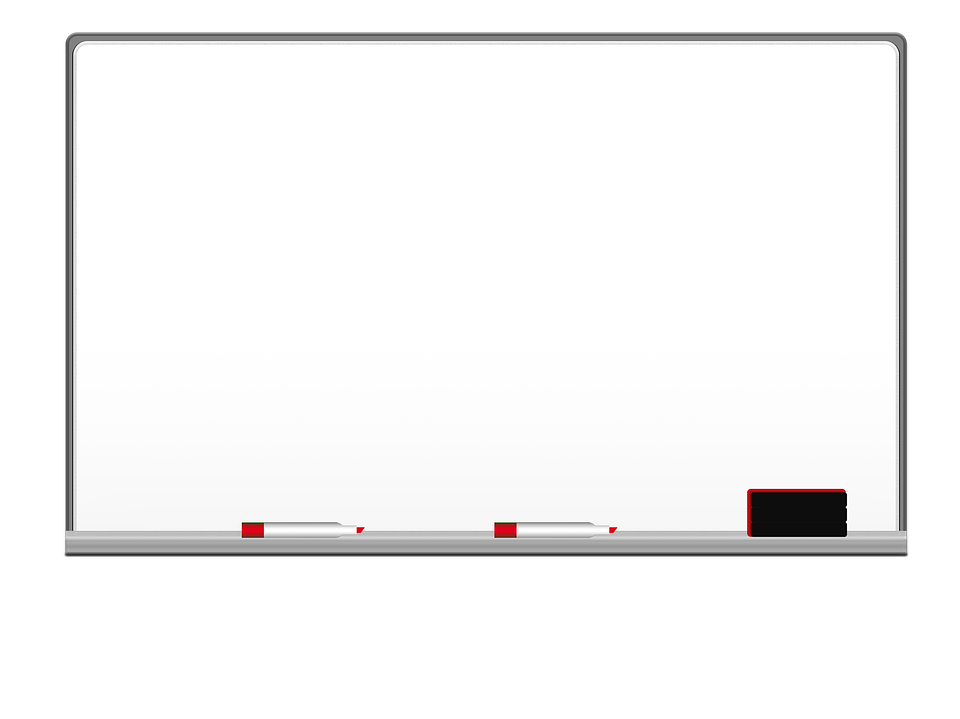 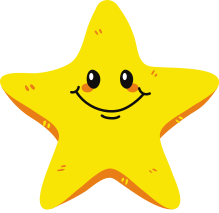 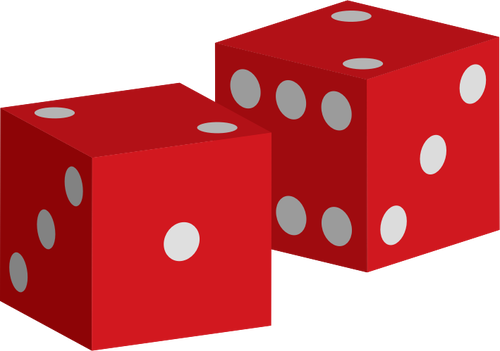 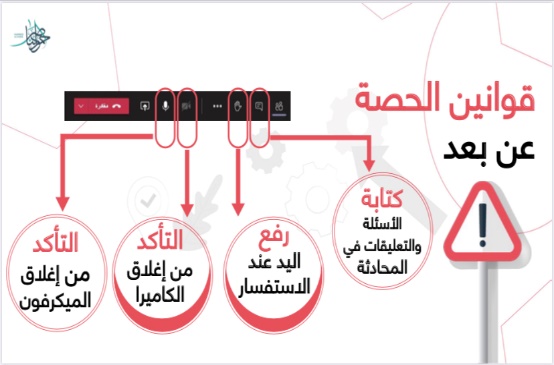 أميرتي قائدة الغد المشرق افتحي كتاب الطالبة
صفحة ١٢٣-١٢٤-١٢٥-١٢٦
توقعي أهداف درسنا
قراءة الصور
جدول التعلم
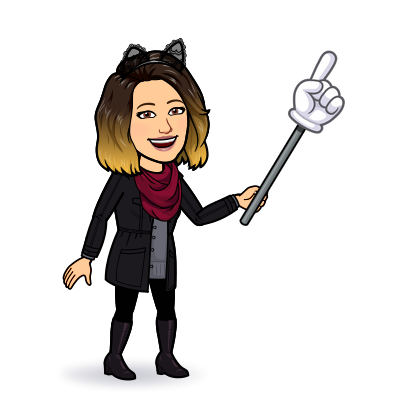 التفكير الناقد
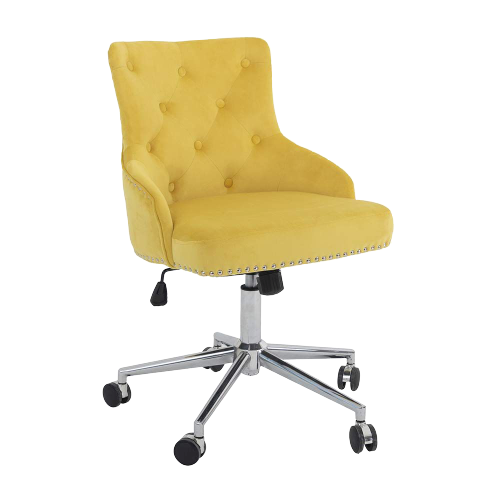 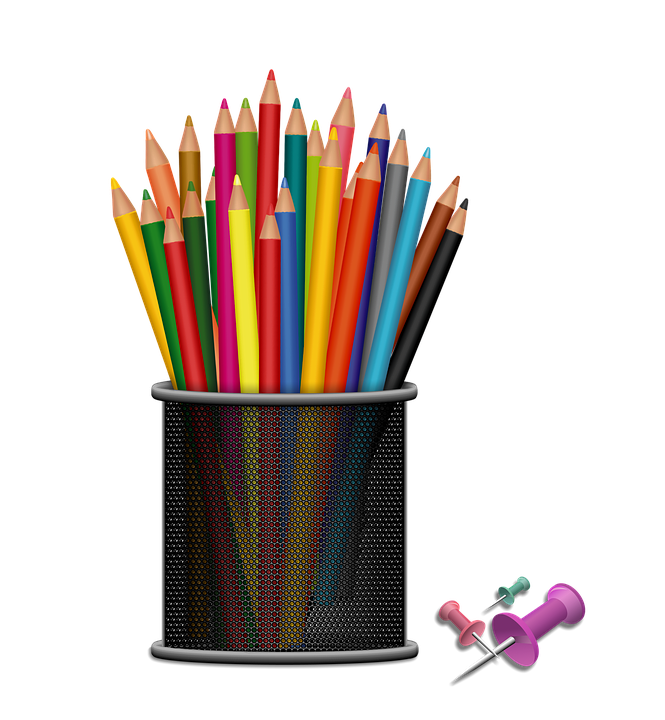 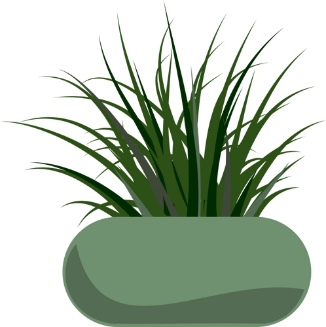 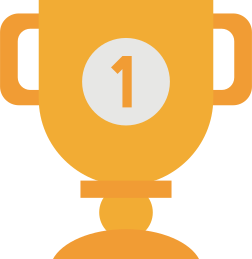 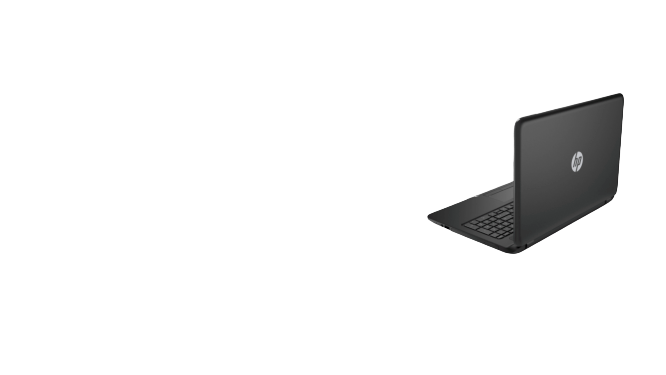 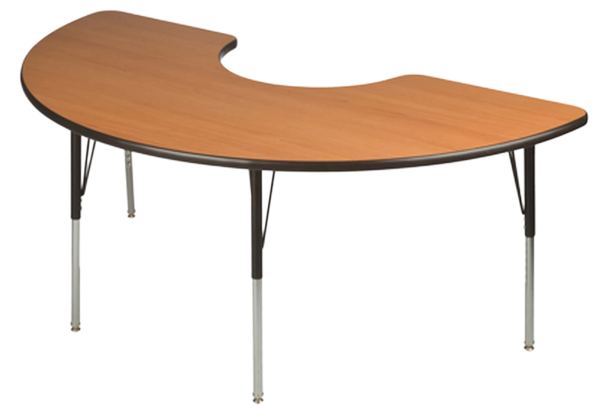 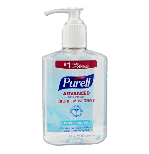 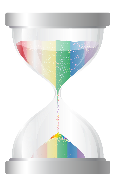 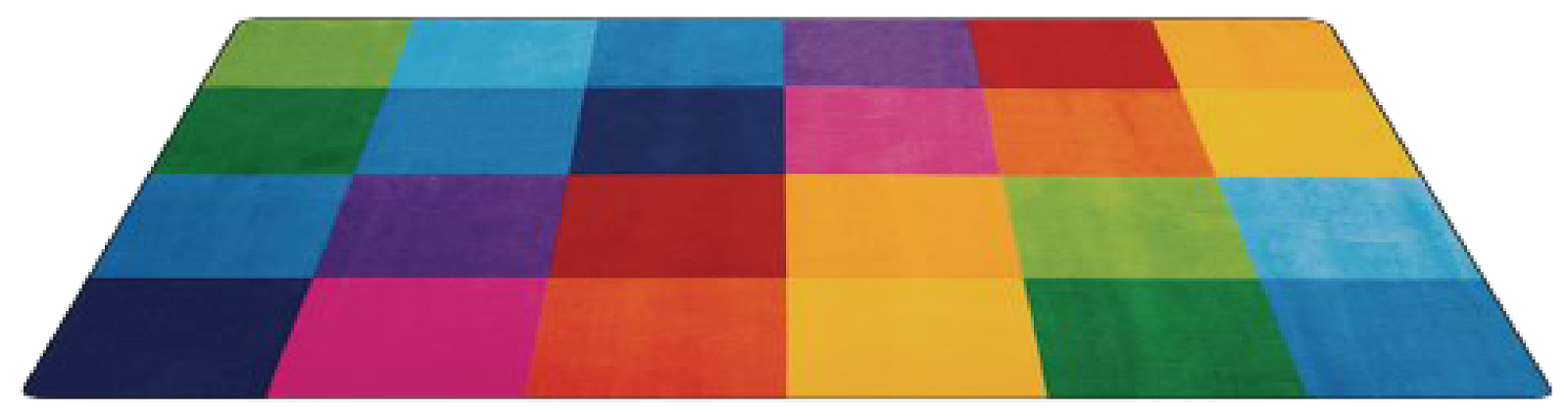 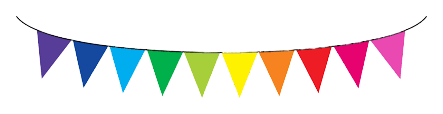 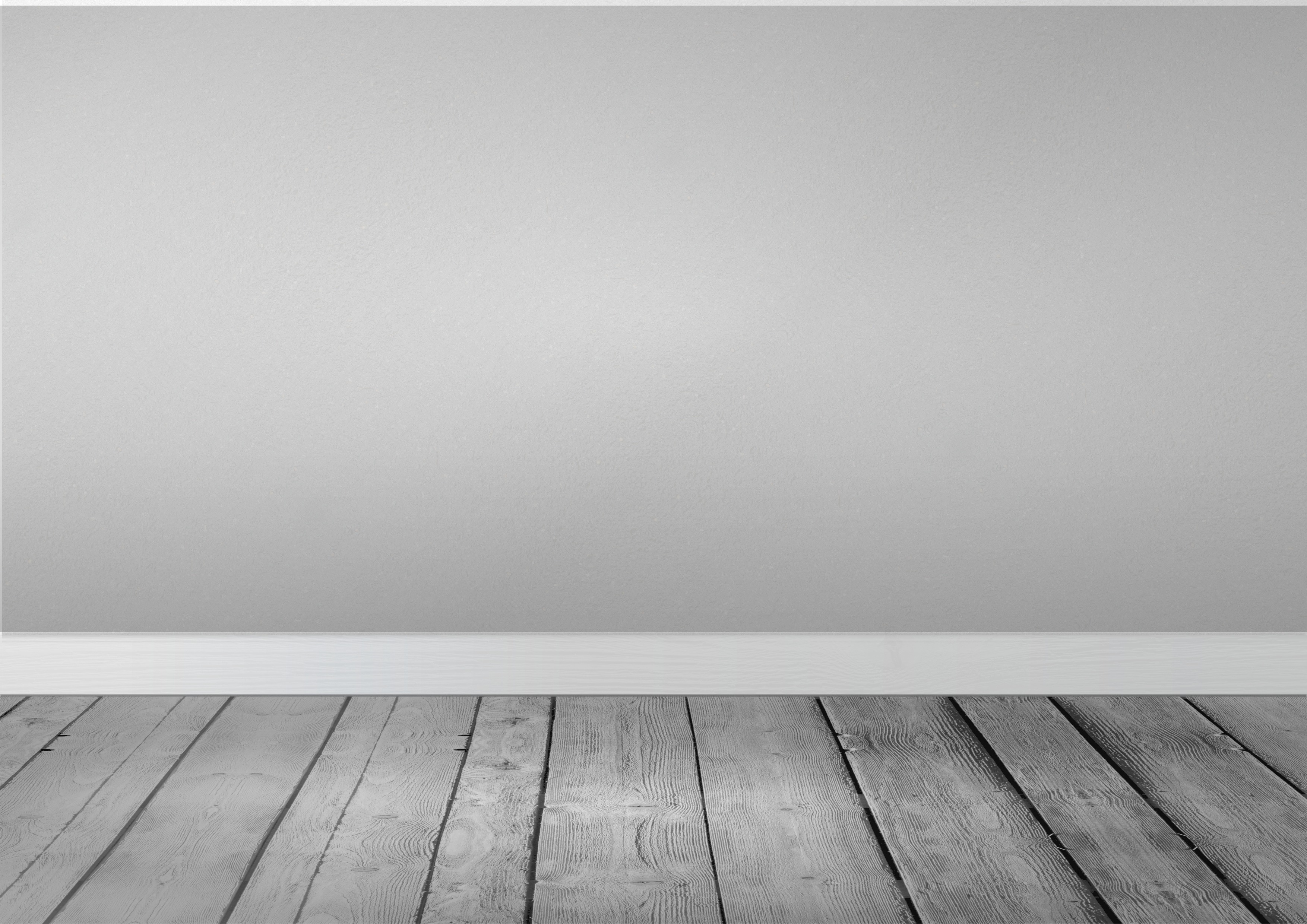 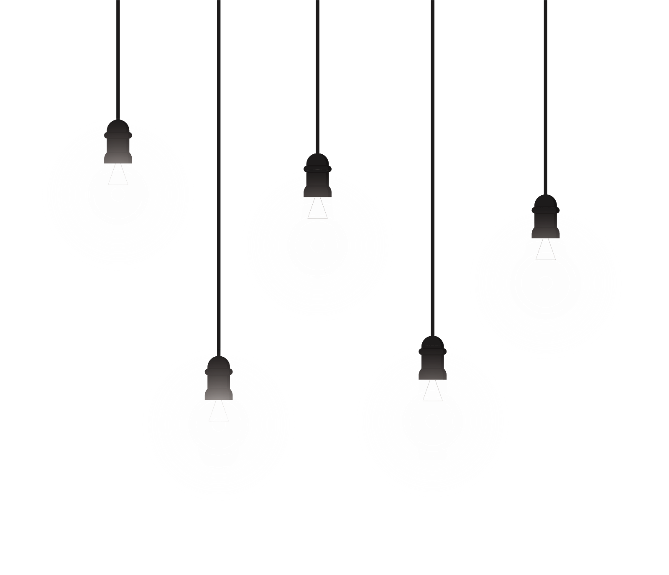 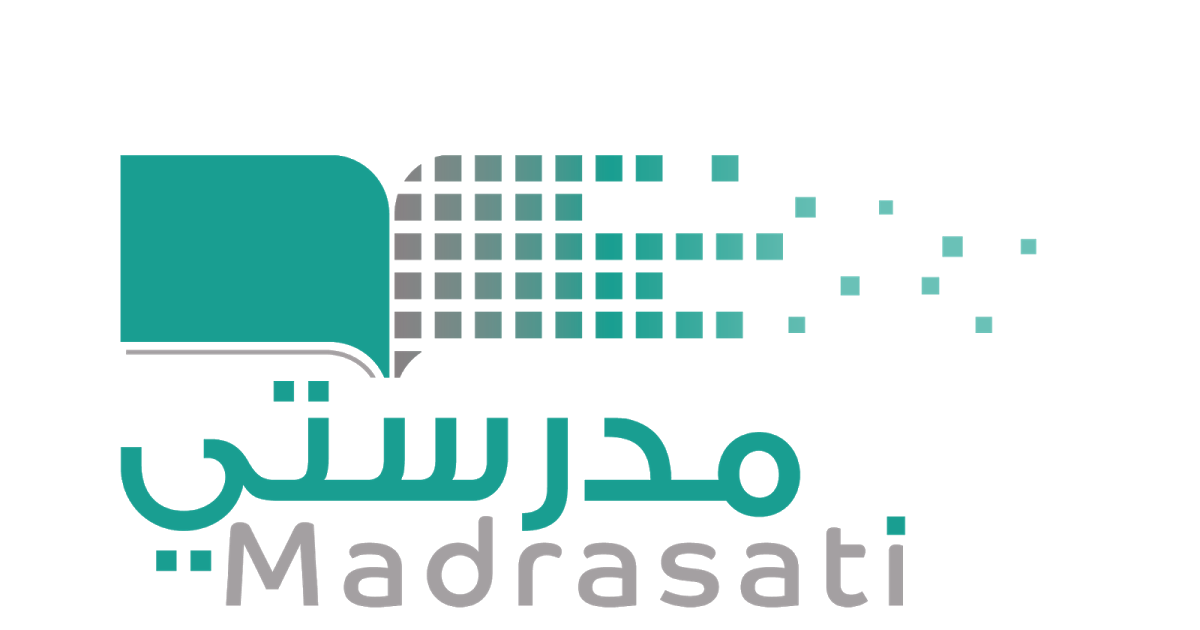 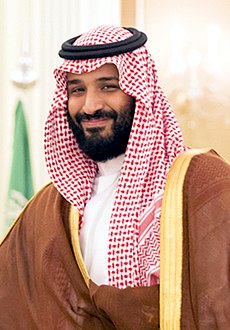 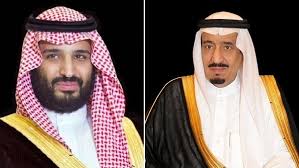 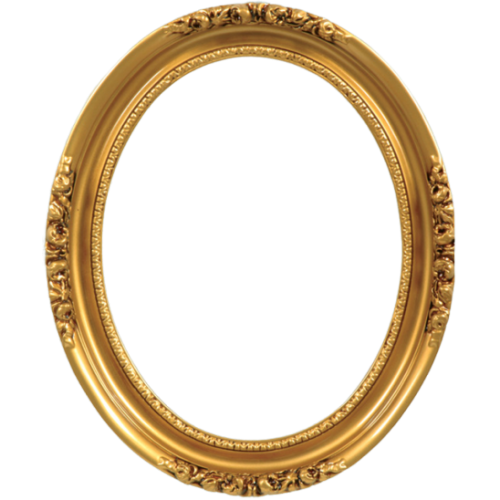 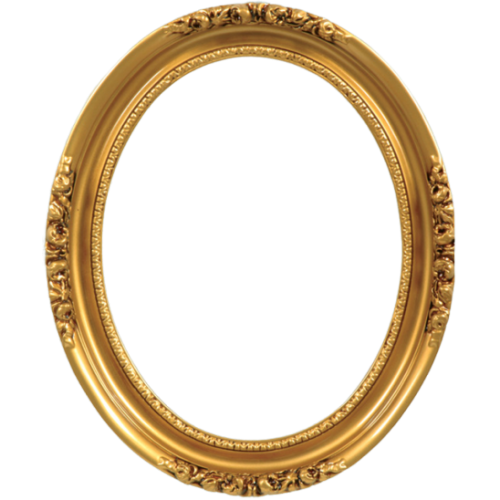 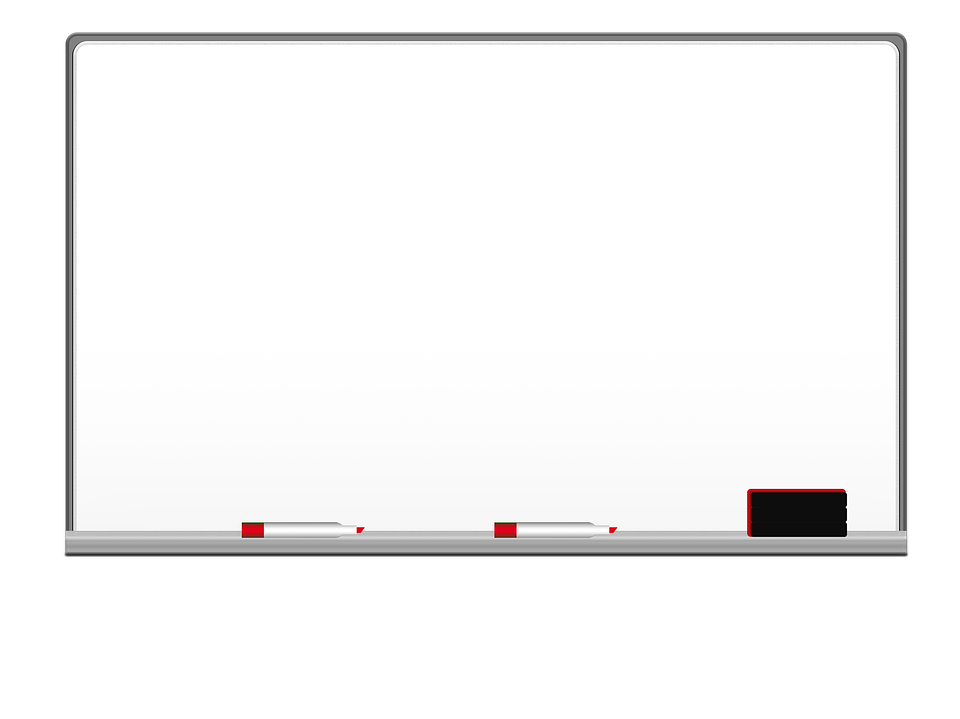 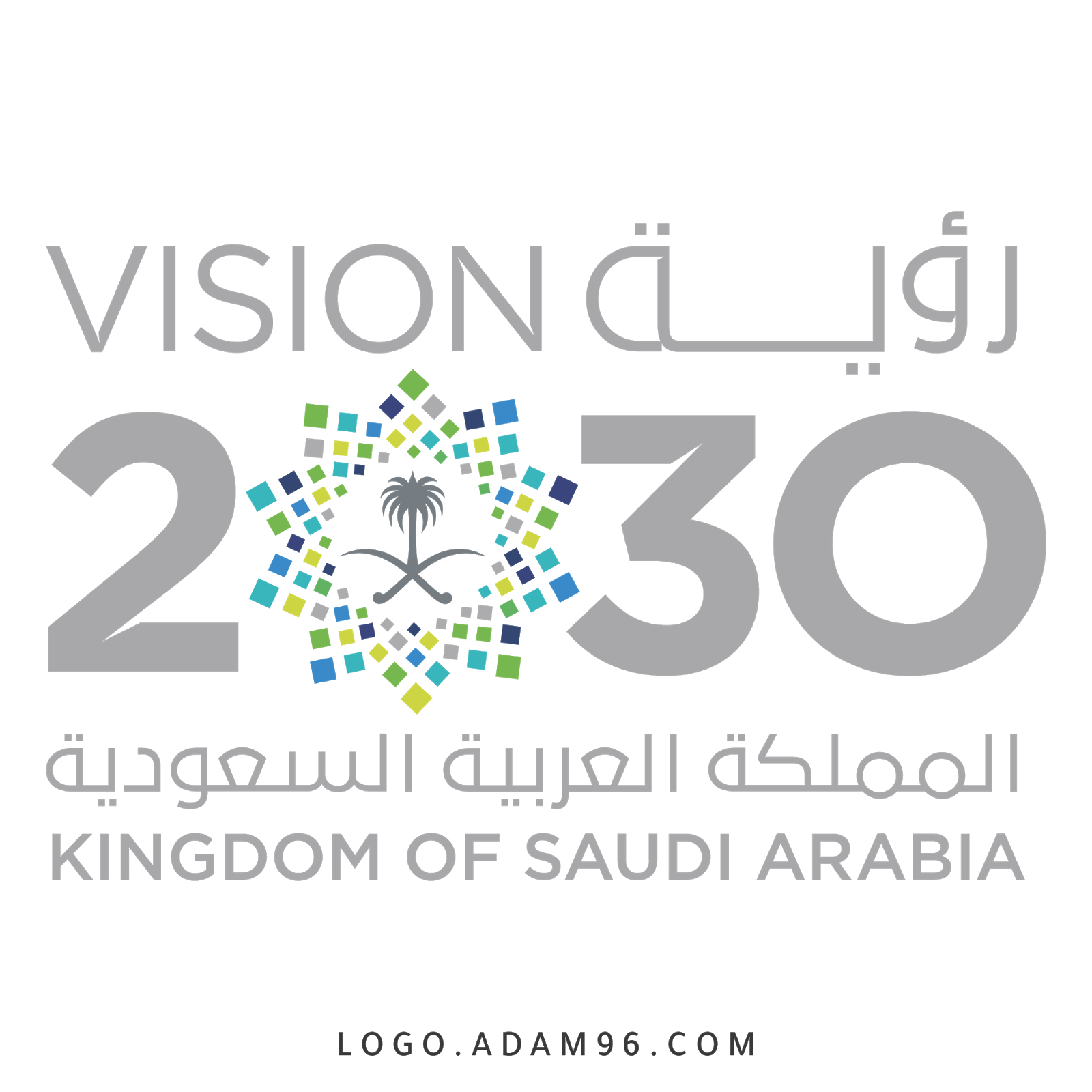 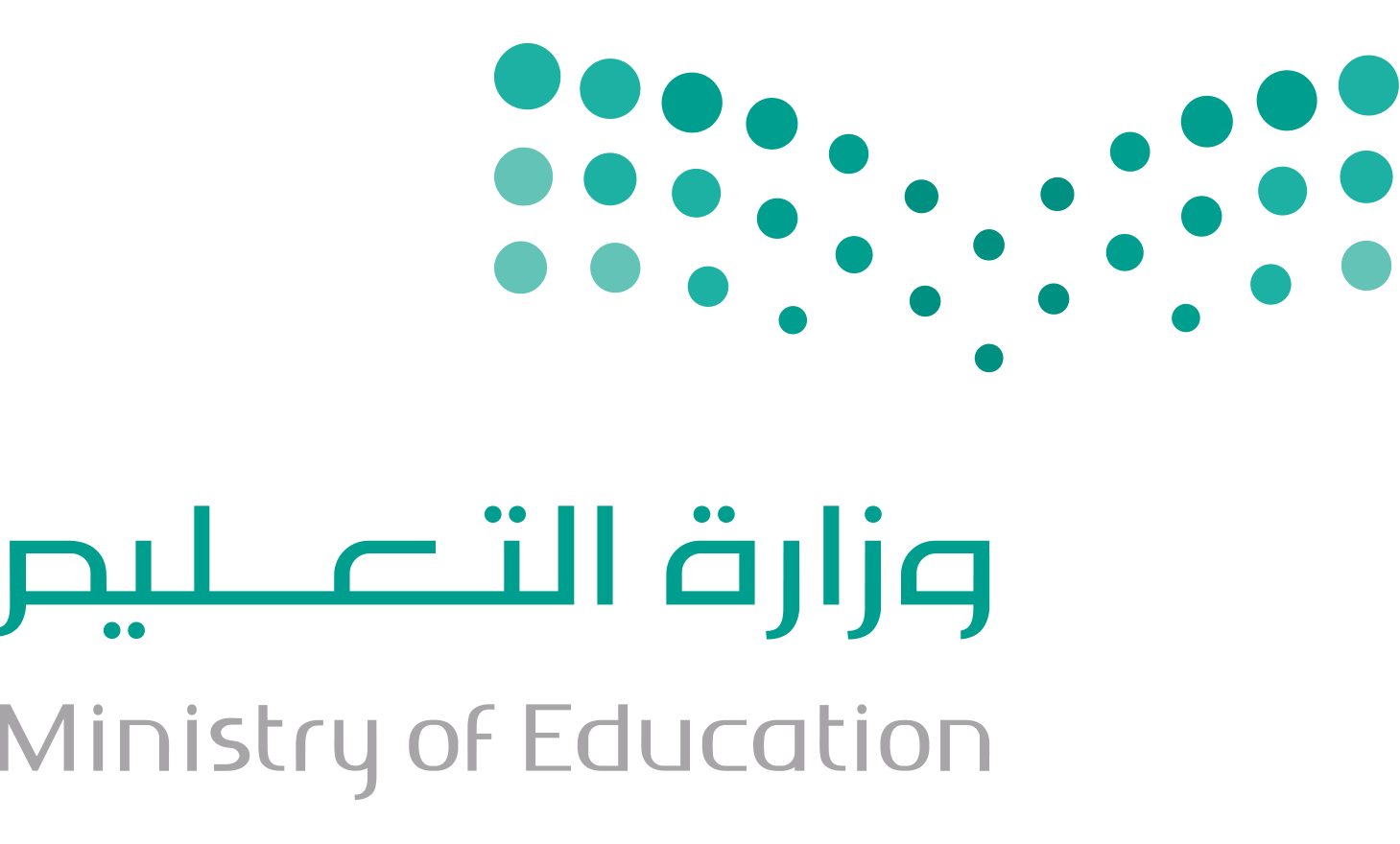 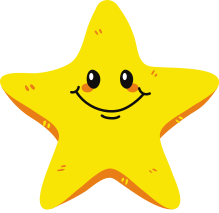 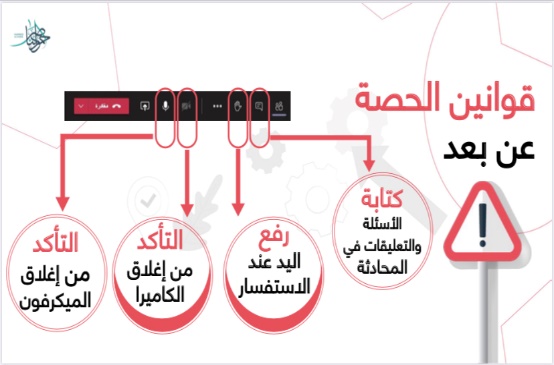 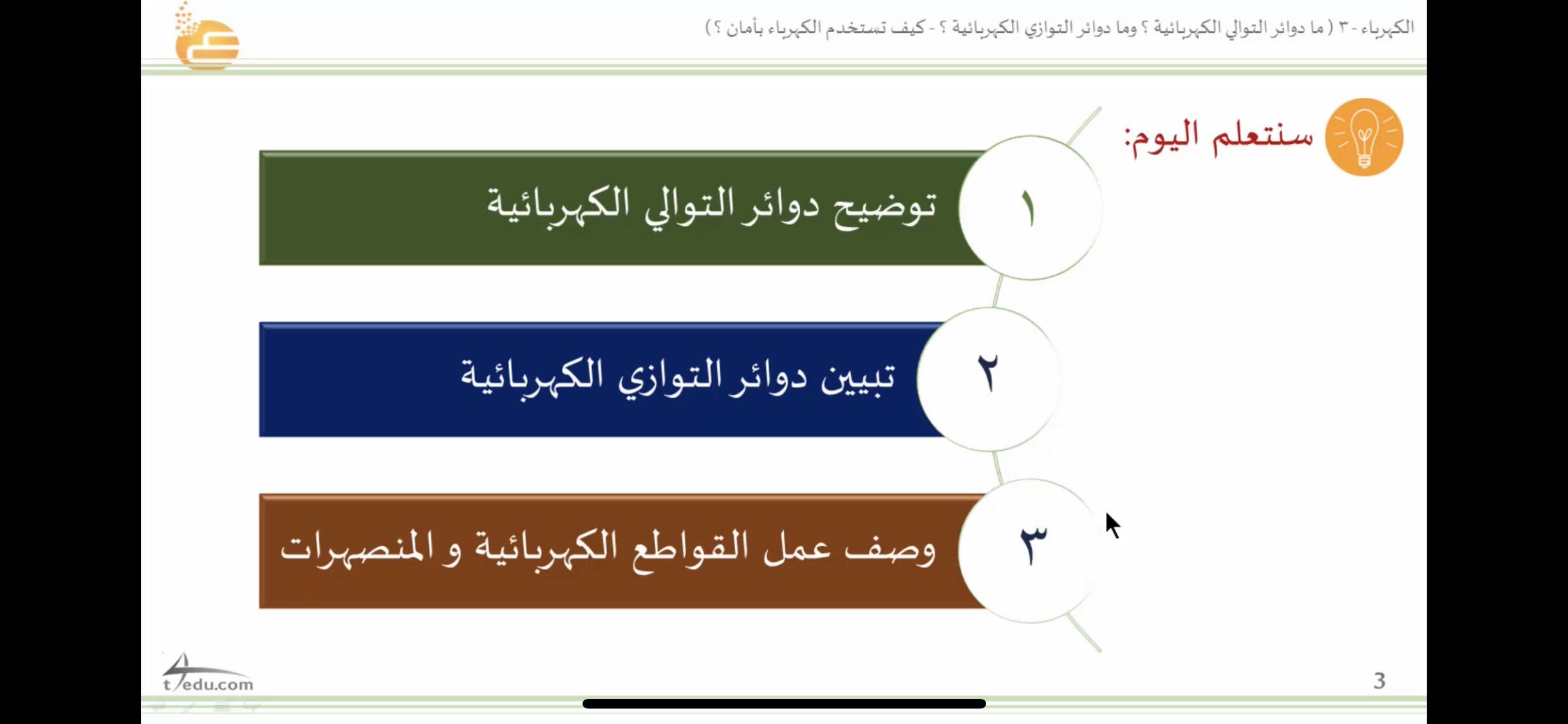 قراءة الصور
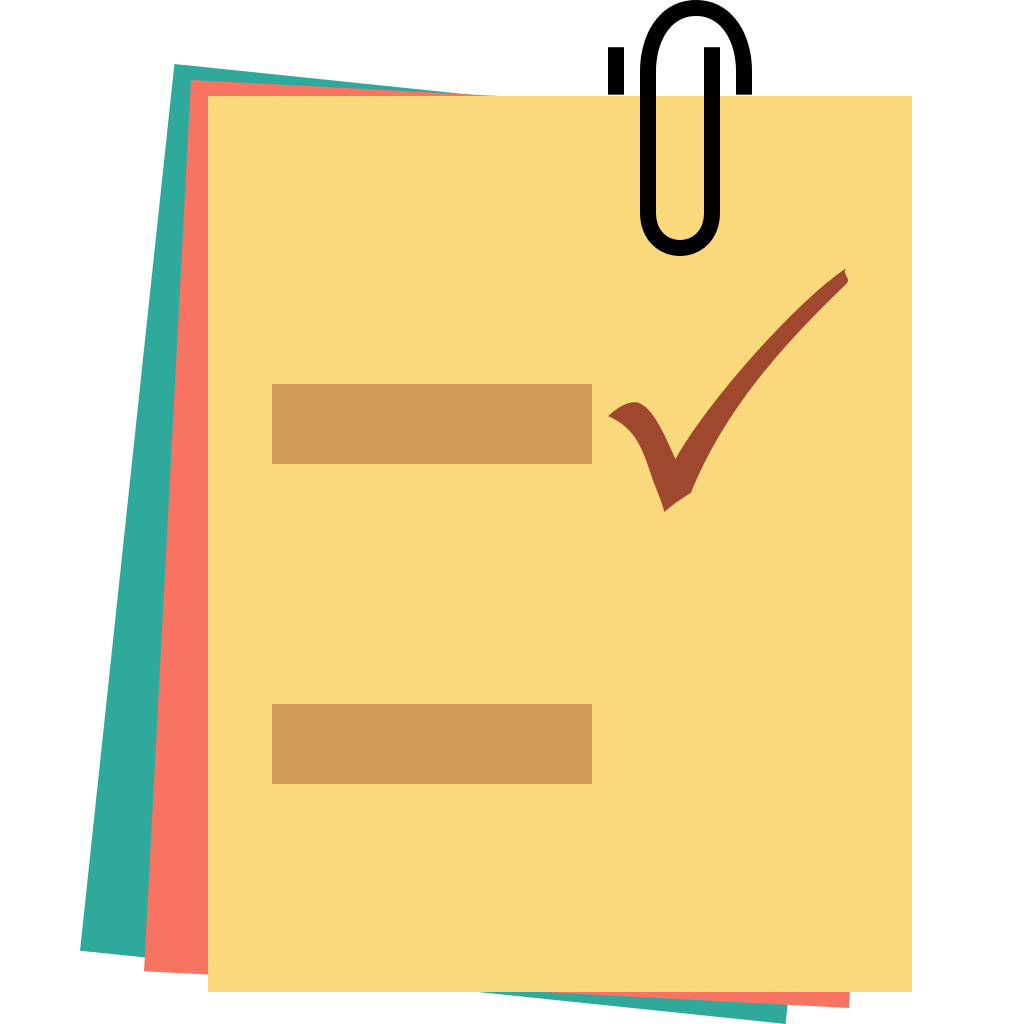 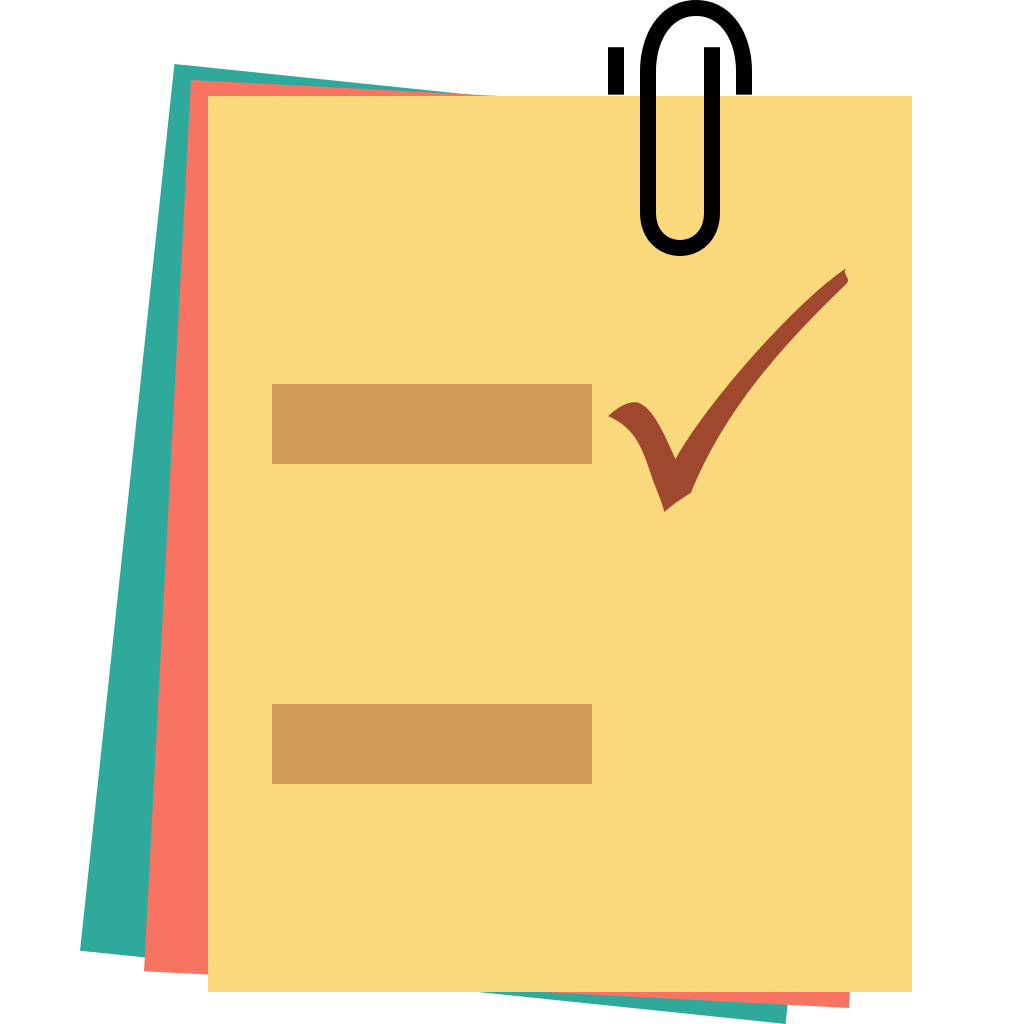 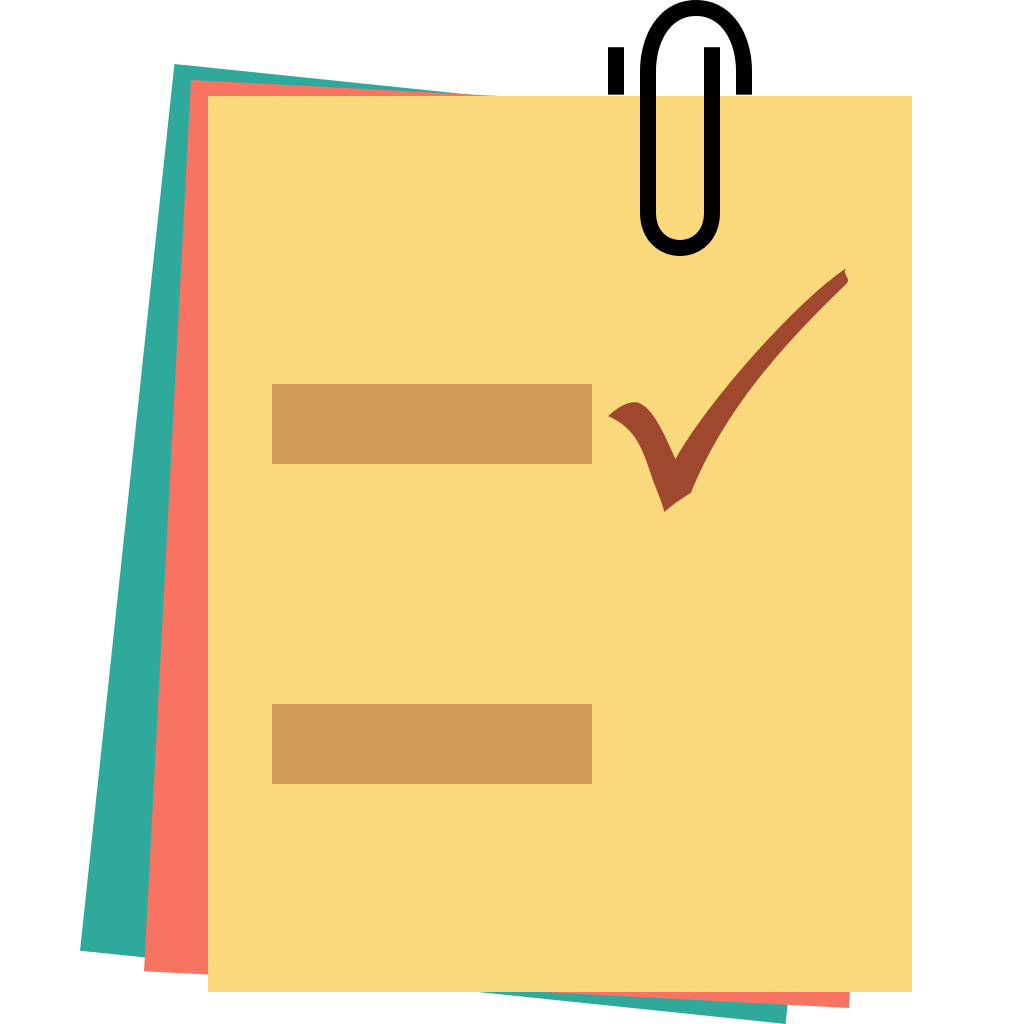 ننطلق
الحضور
جدول التعلم
الدعاء
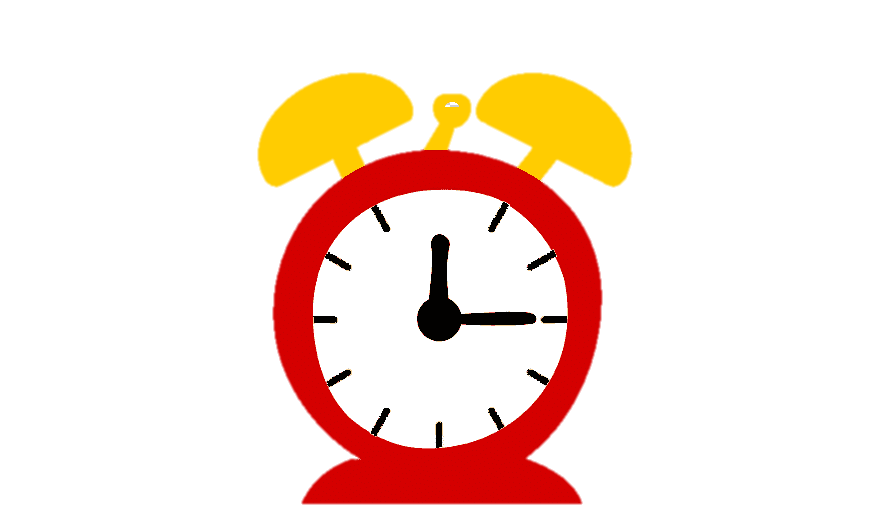 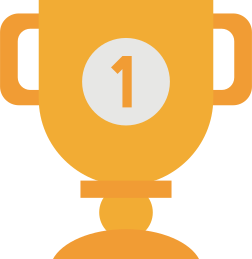 التفكير الناقد
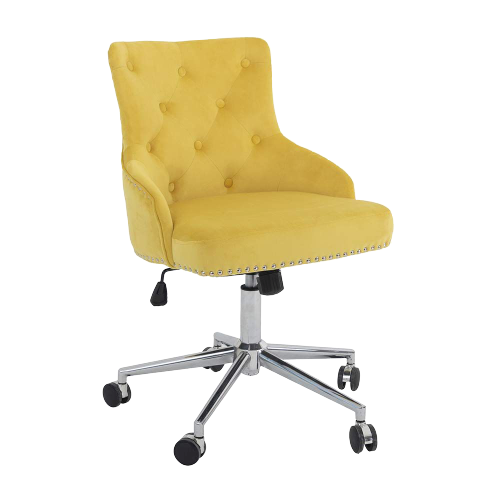 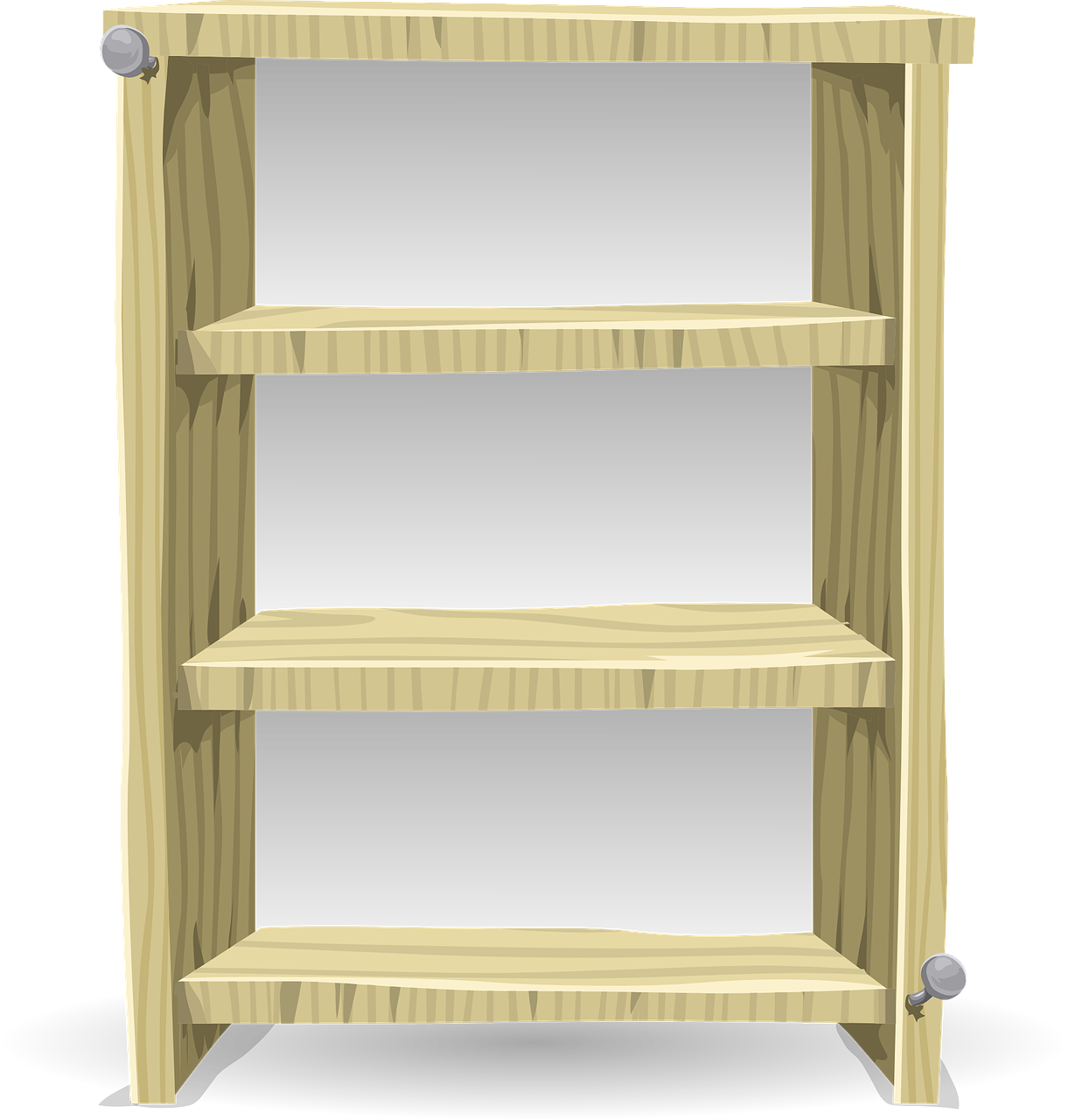 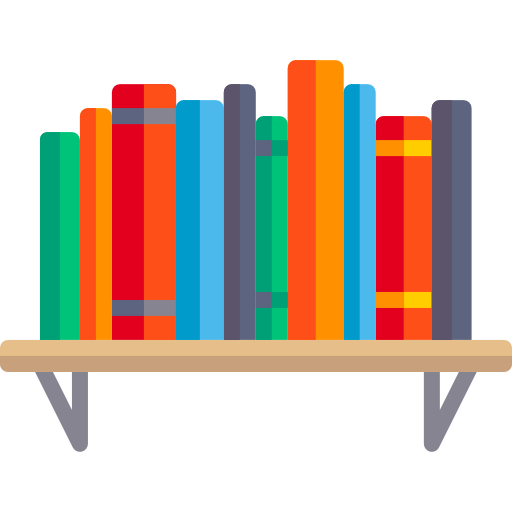 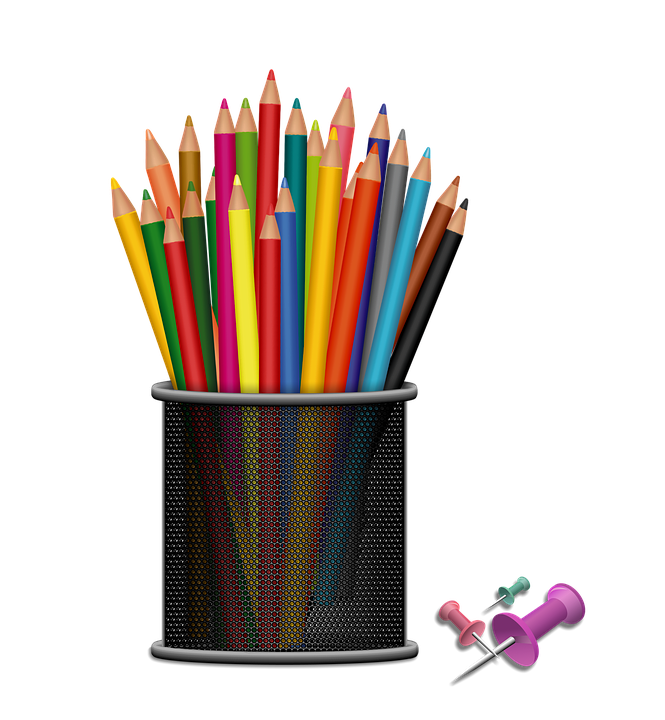 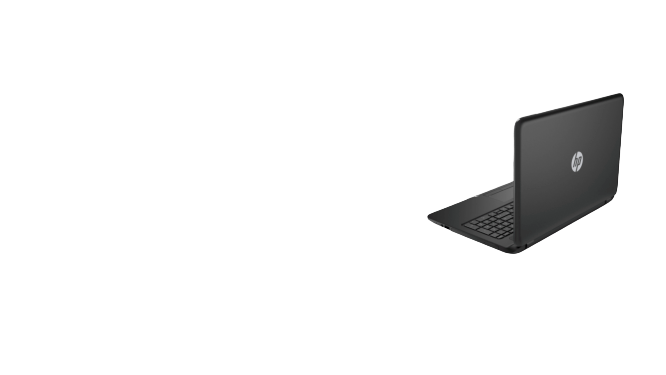 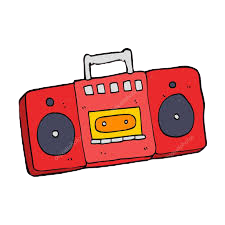 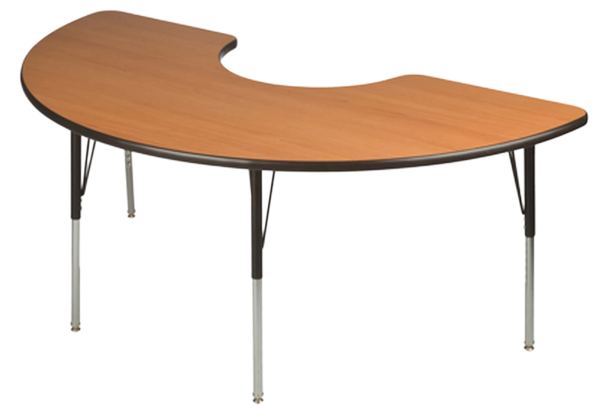 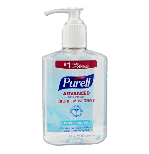 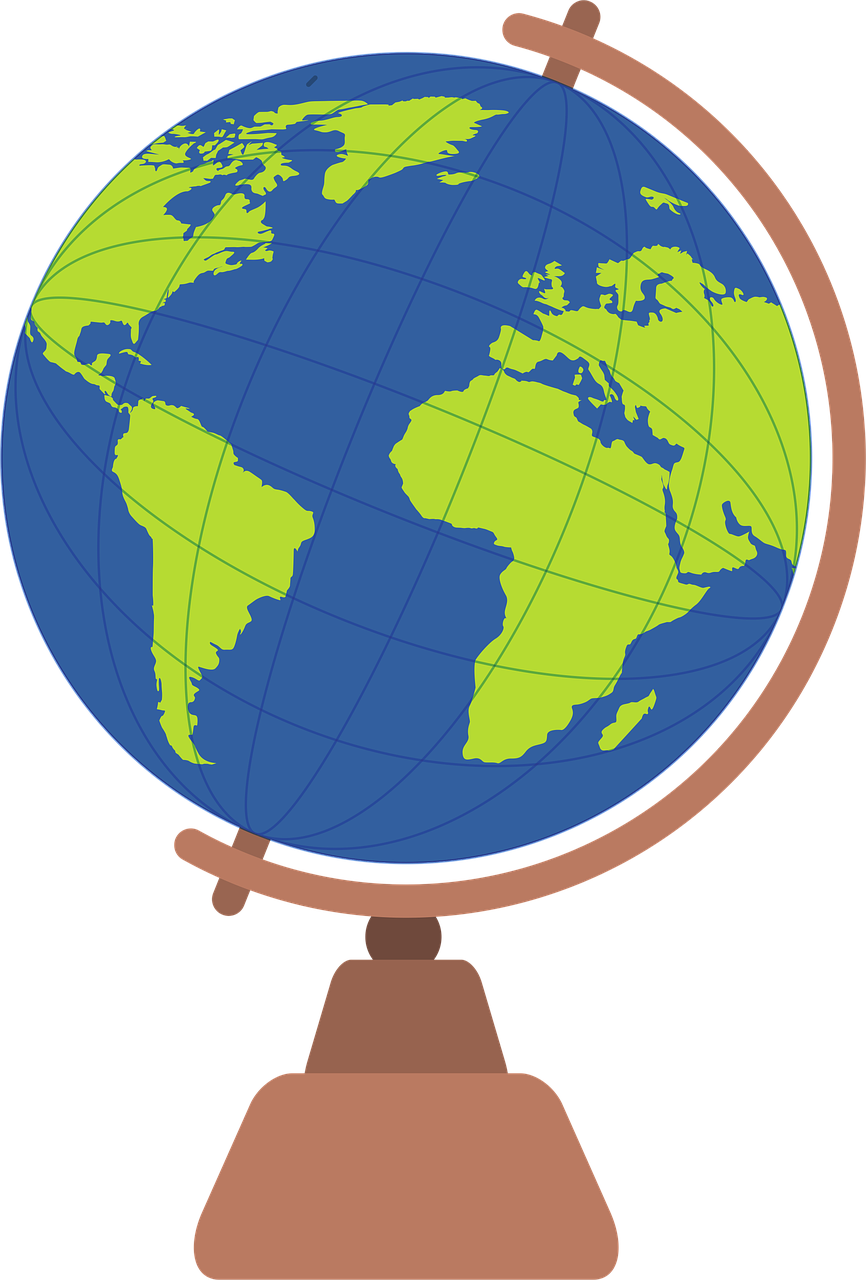 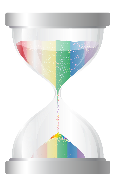 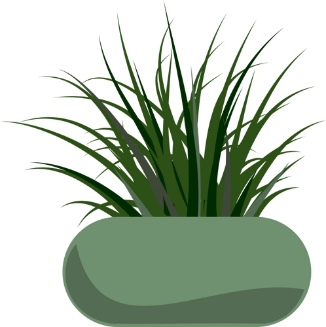 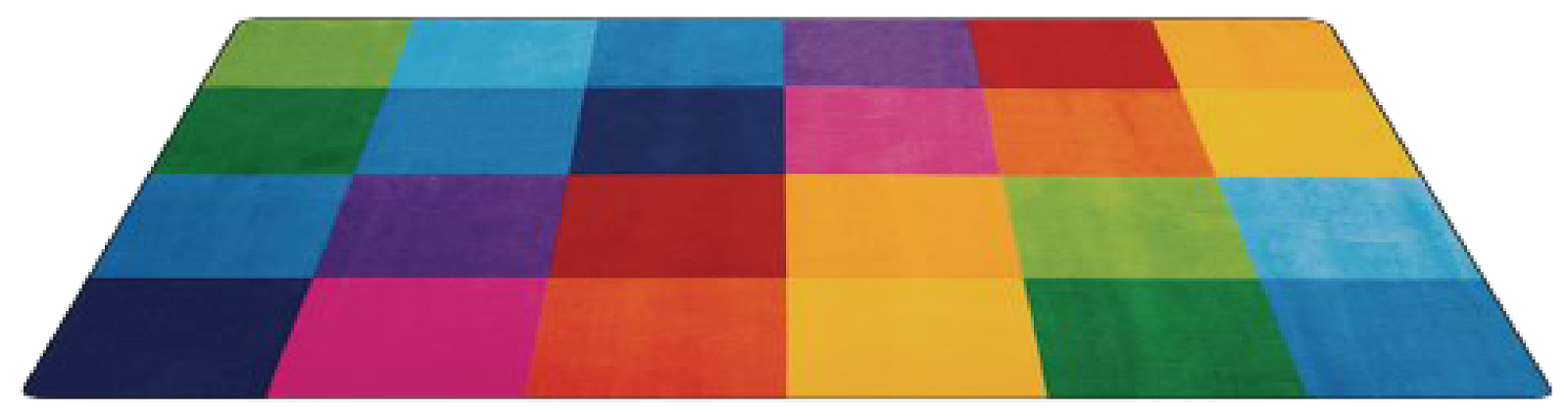 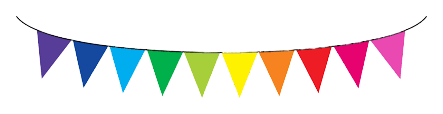 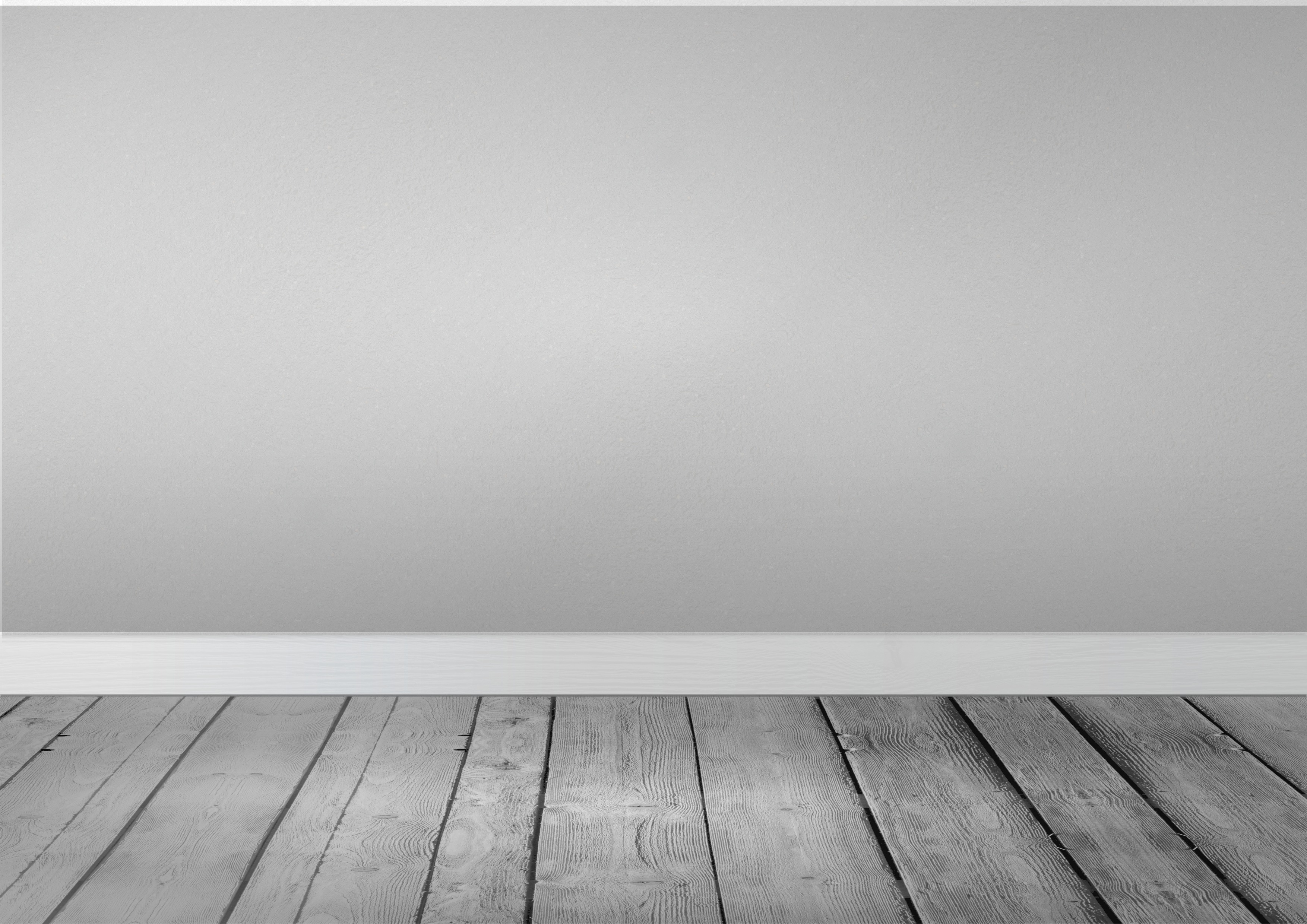 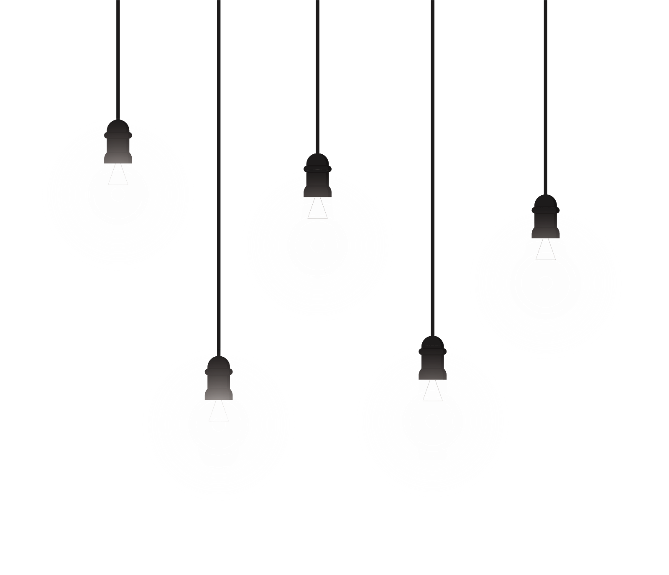 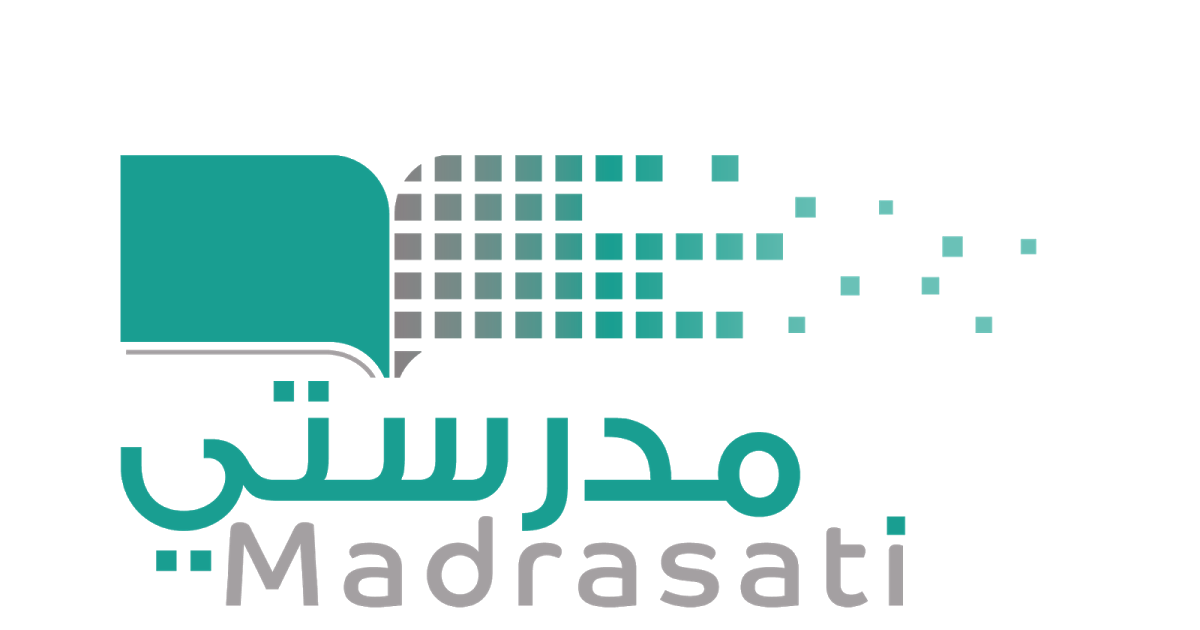 خبرات 
سابقة
التقويم
الشرح
اسكشف
التهيئة
الواجب
الاهداف
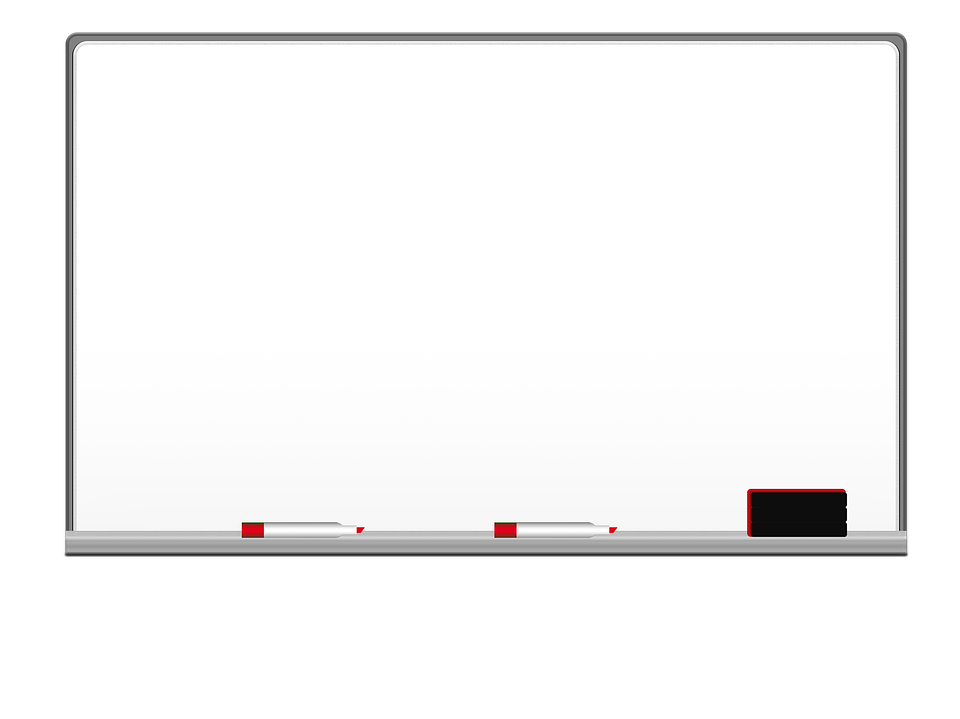 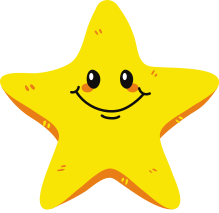 تصفحي الكتاب واجيبي على الفراغات بعد قراءة النص واستيعابه :
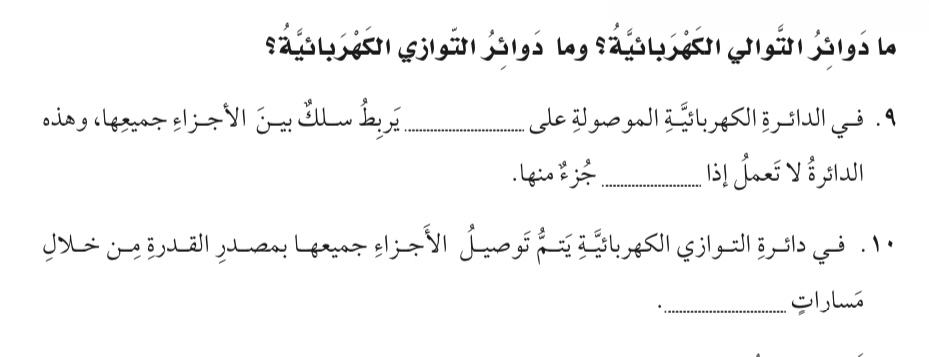 صفحة ١٢٣-١٢٤-١٢٥
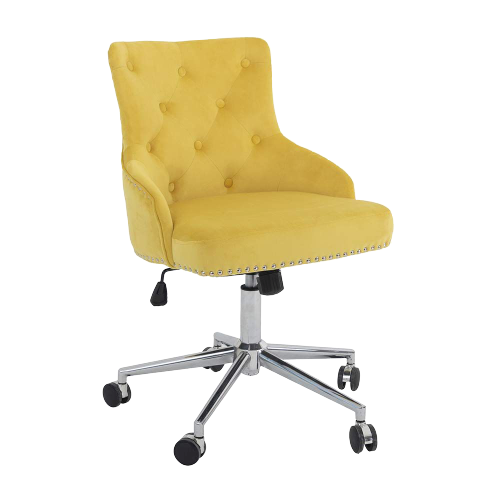 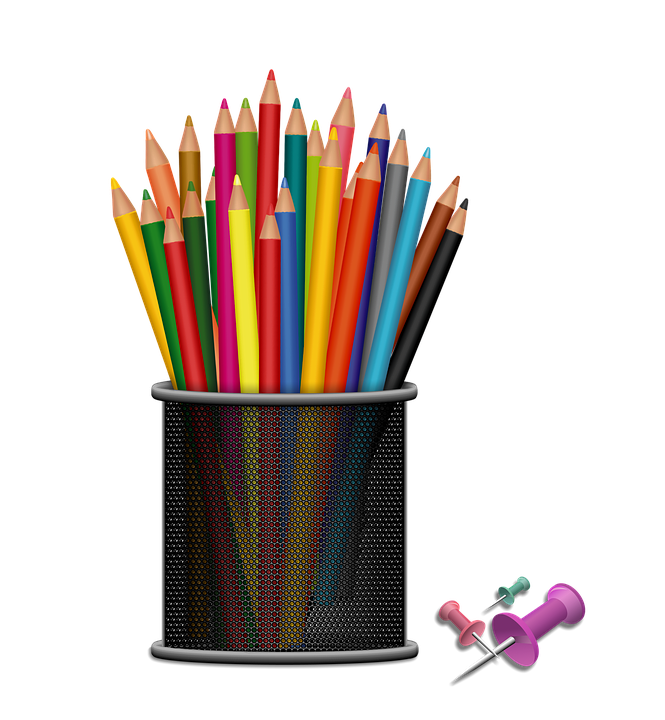 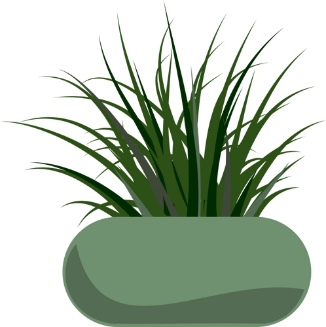 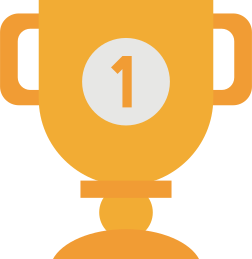 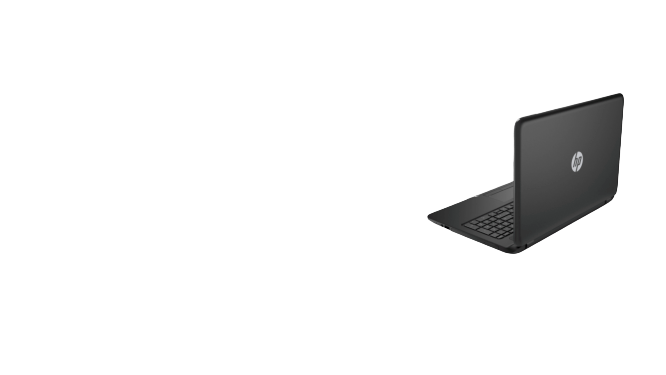 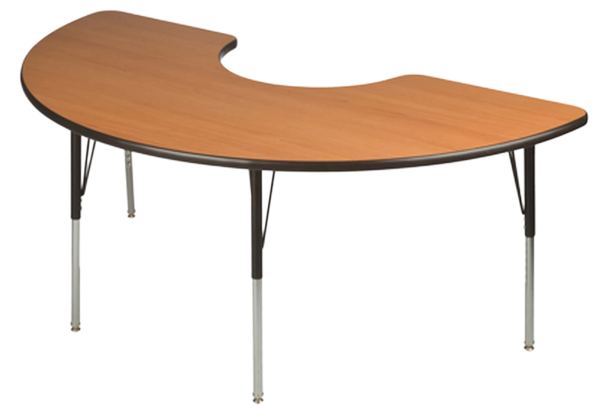 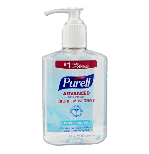 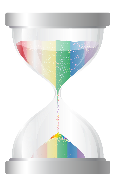 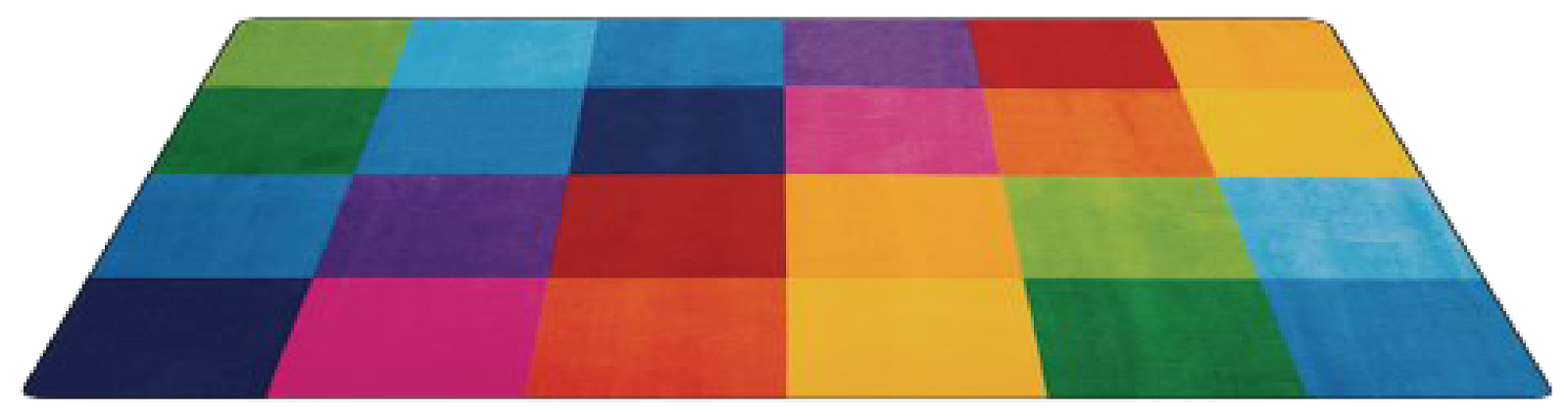 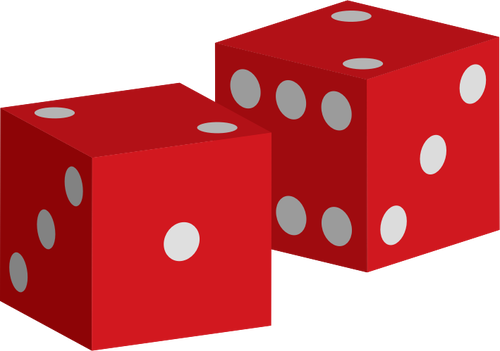 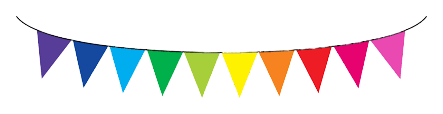 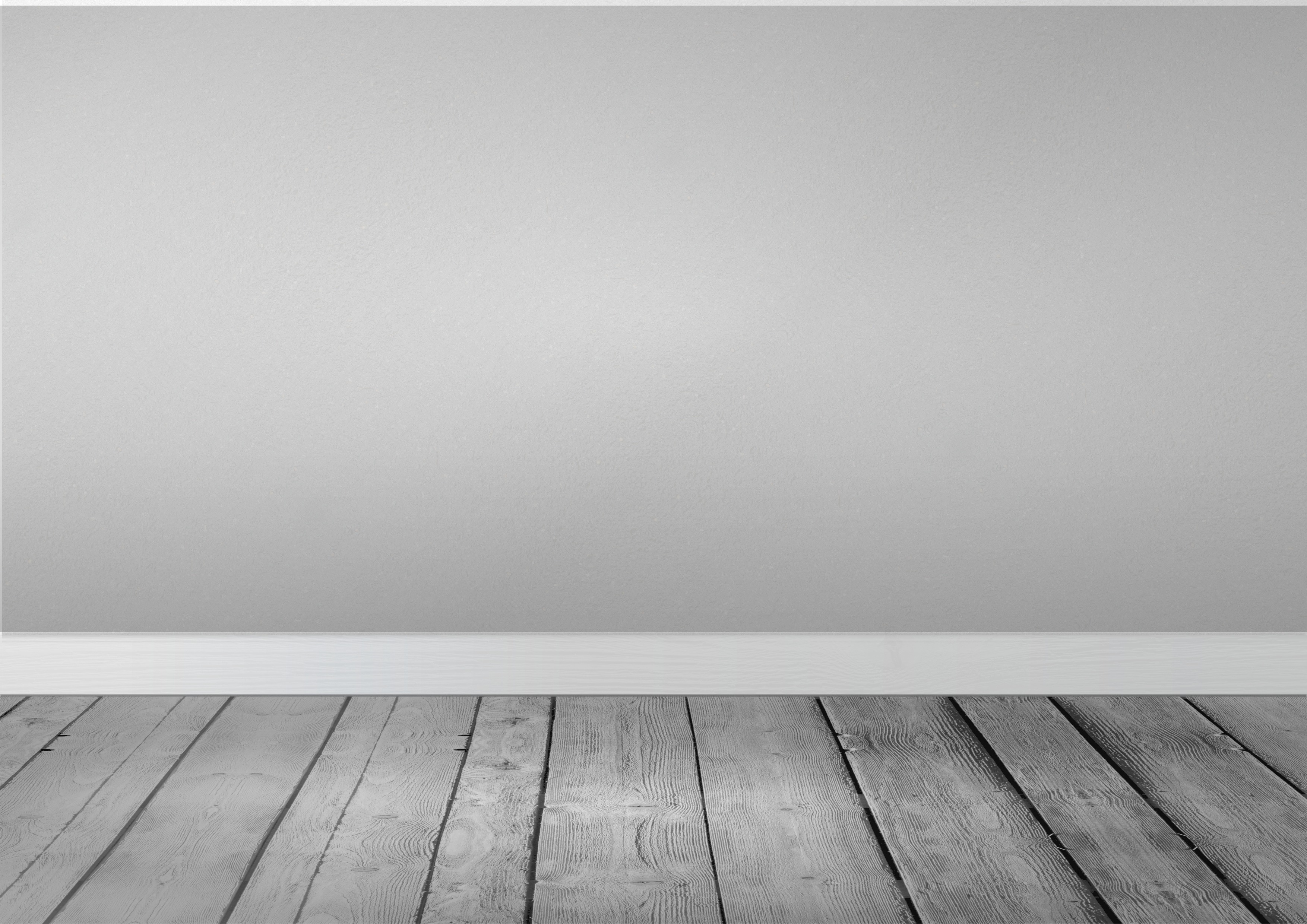 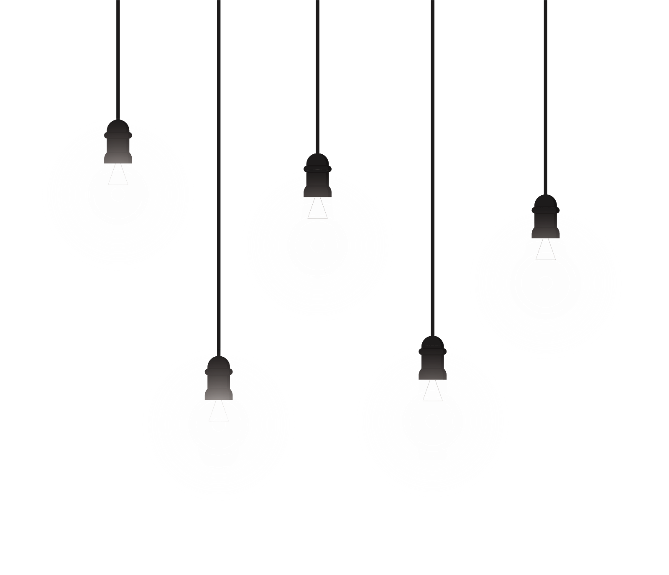 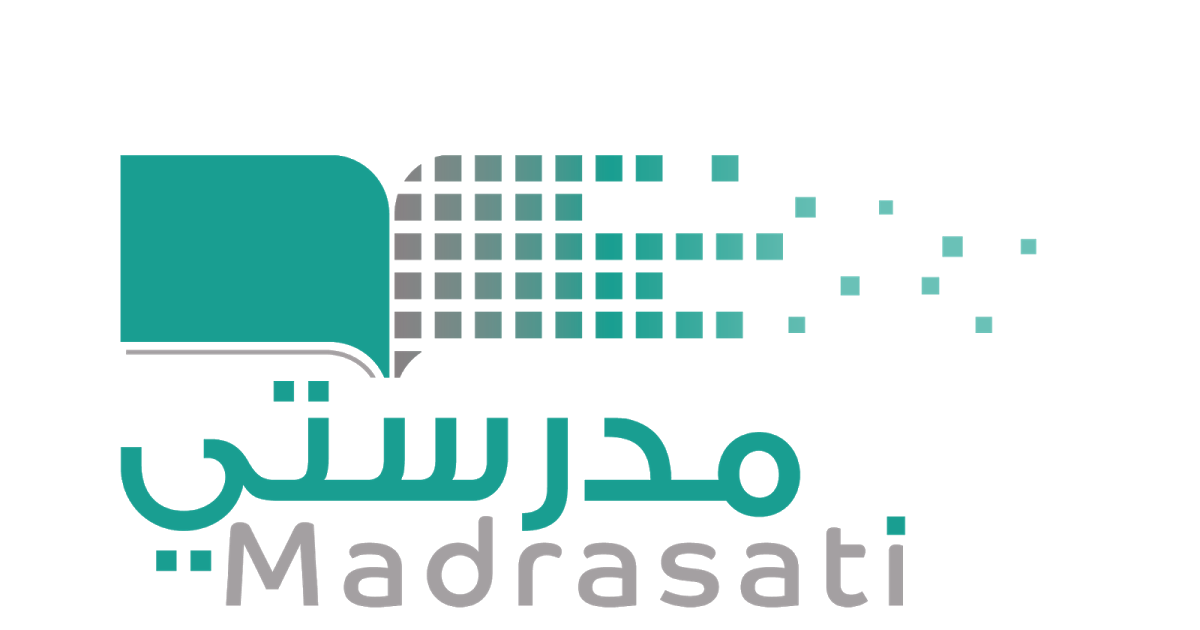 خبرات 
سابقة
التقويم
الشرح
اسكشف
التهيئة
الواجب
الاهداف
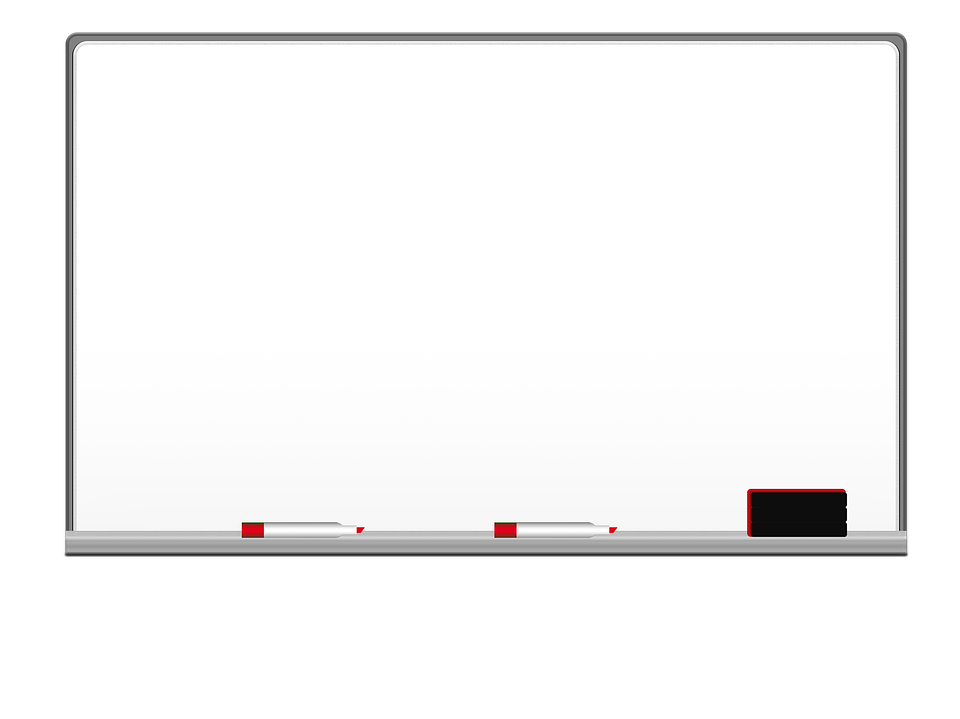 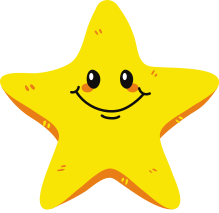 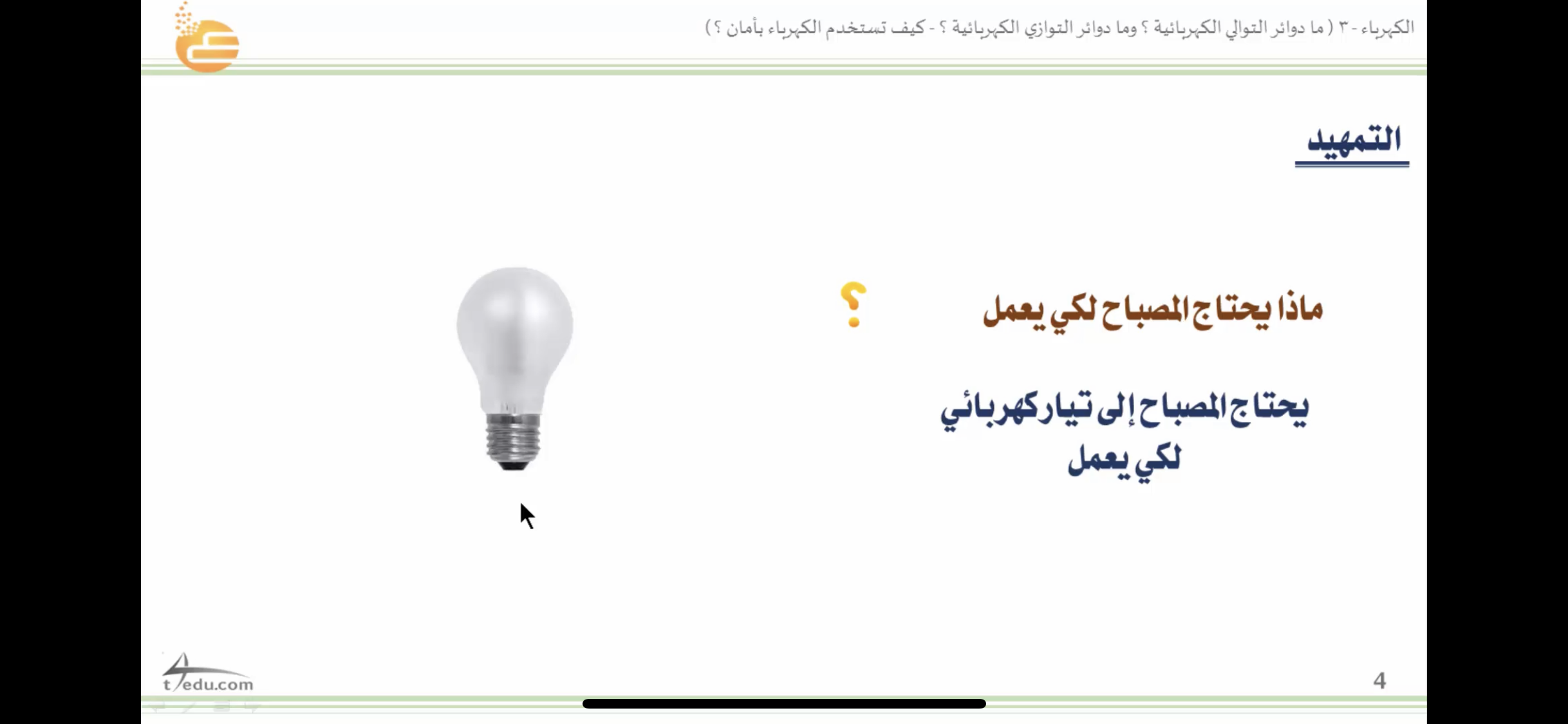 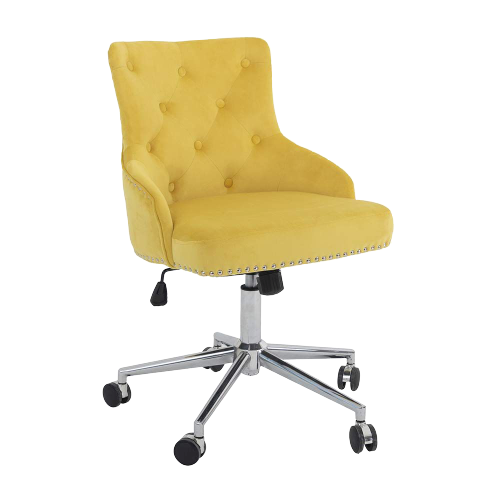 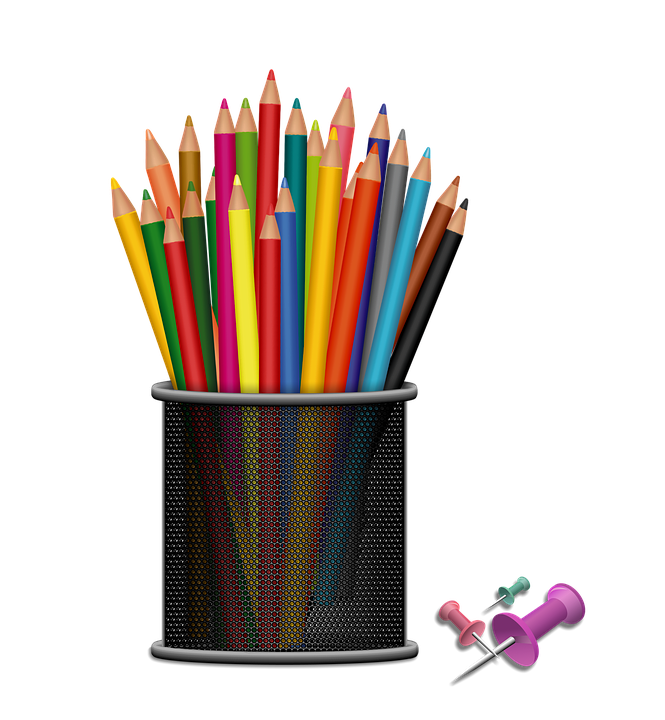 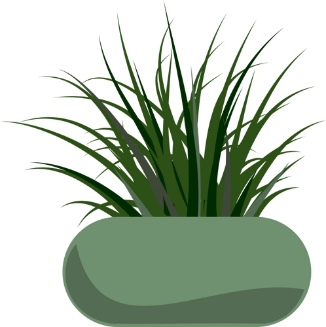 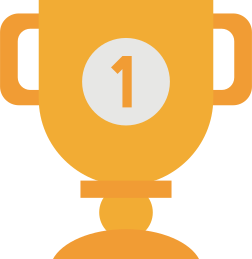 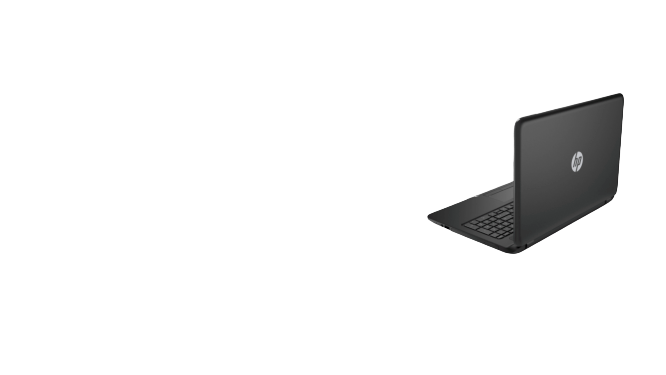 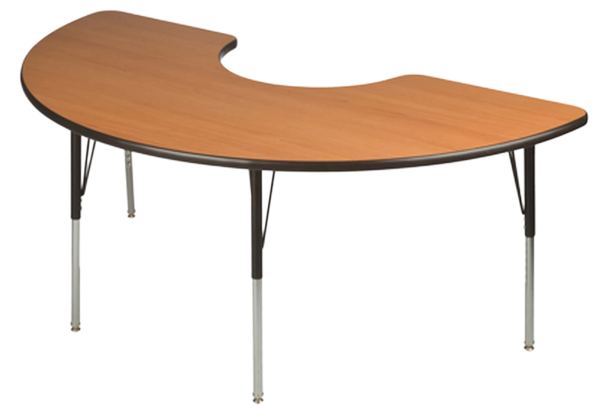 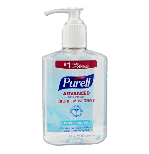 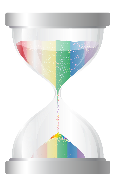 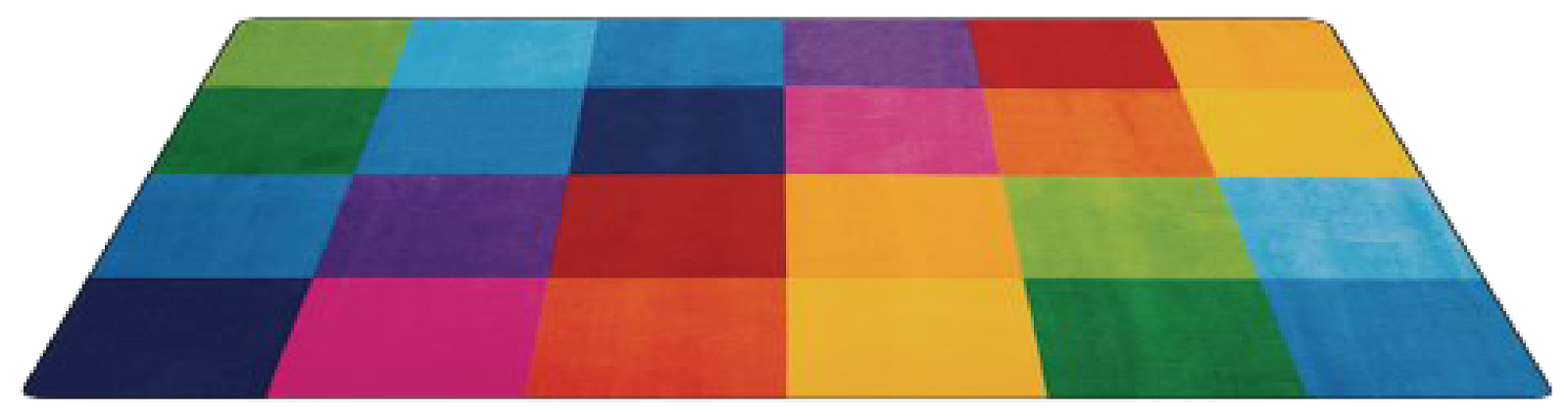 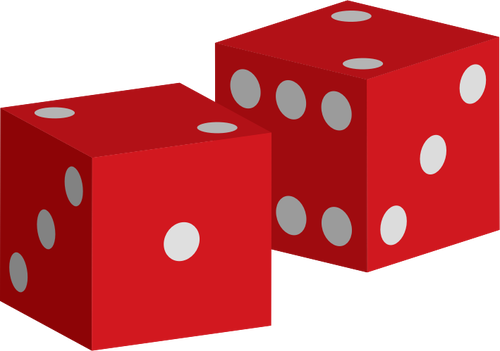 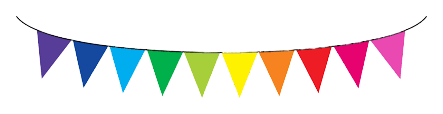 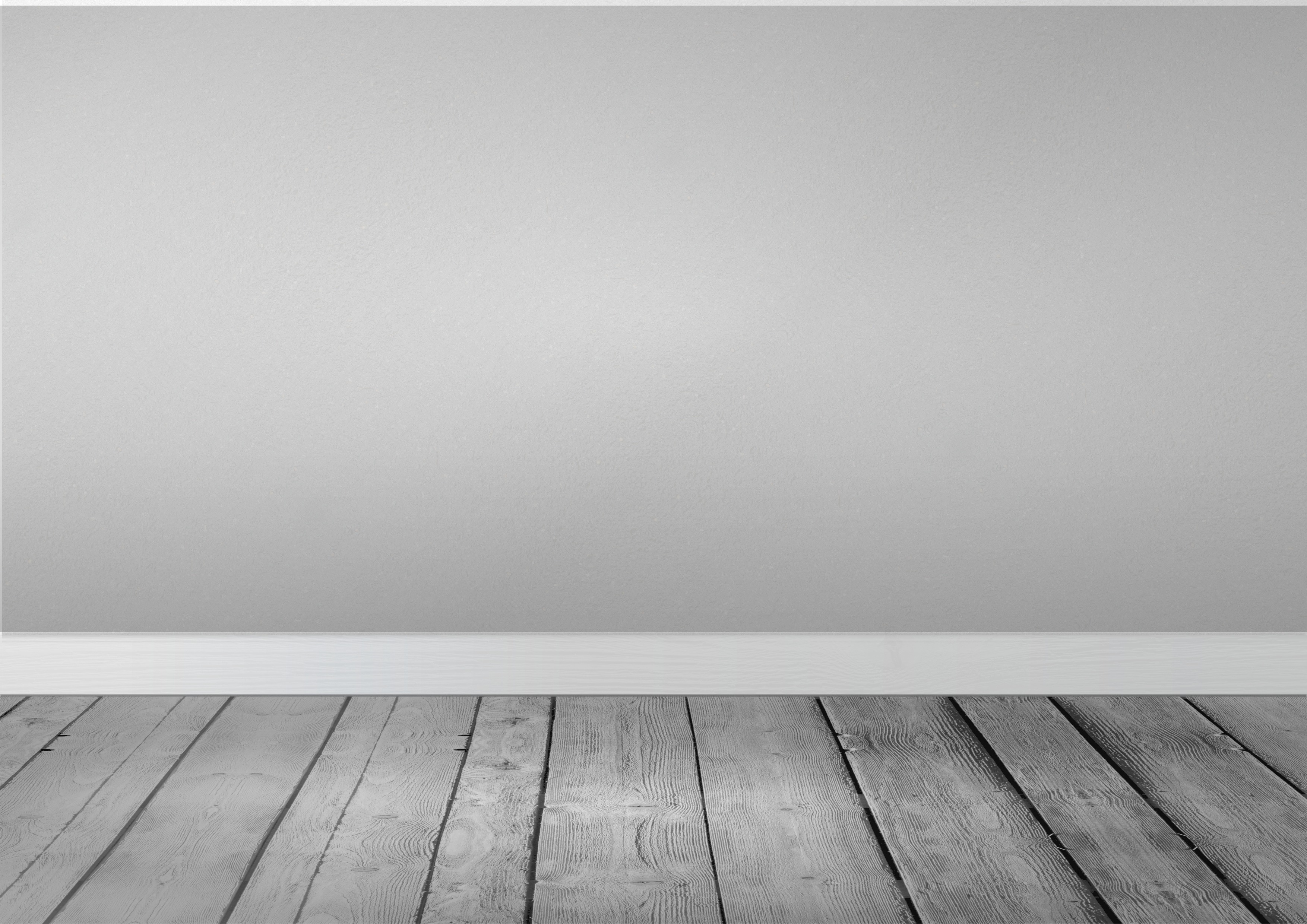 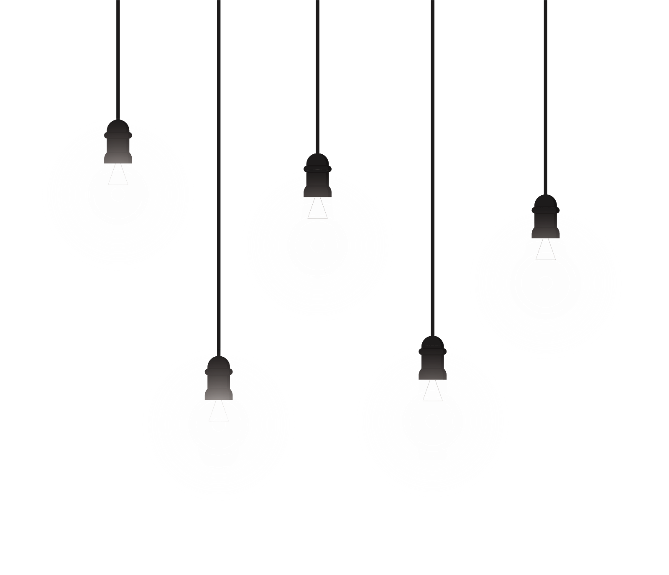 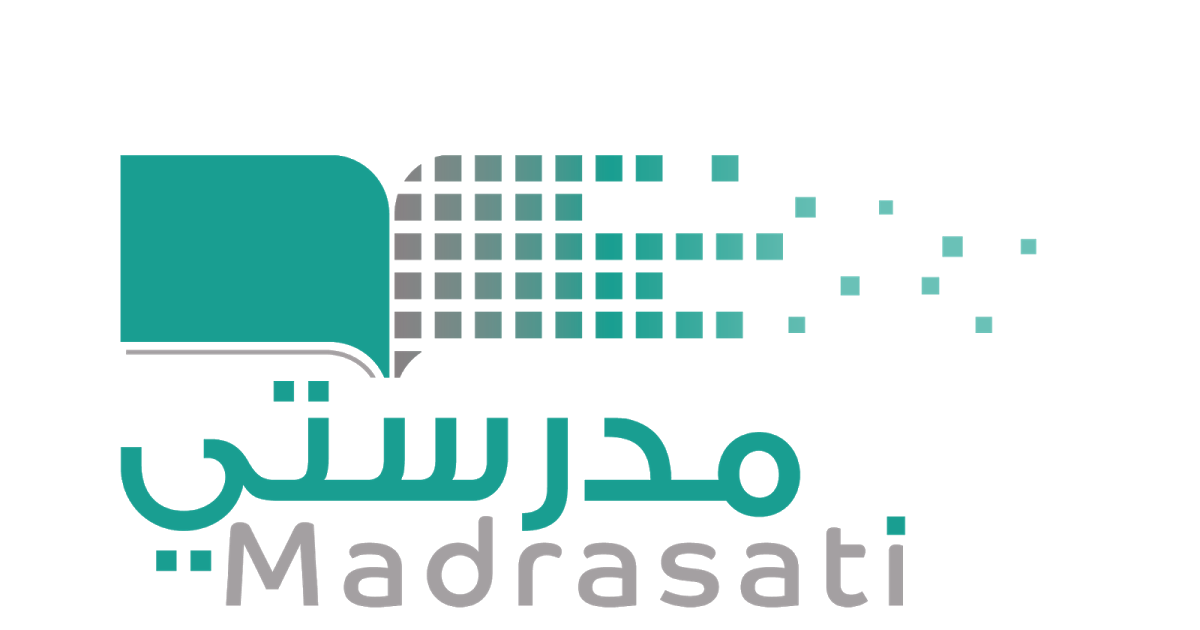 خبرات 
سابقة
التقويم
الشرح
اسكشف
التهيئة
الواجب
الاهداف
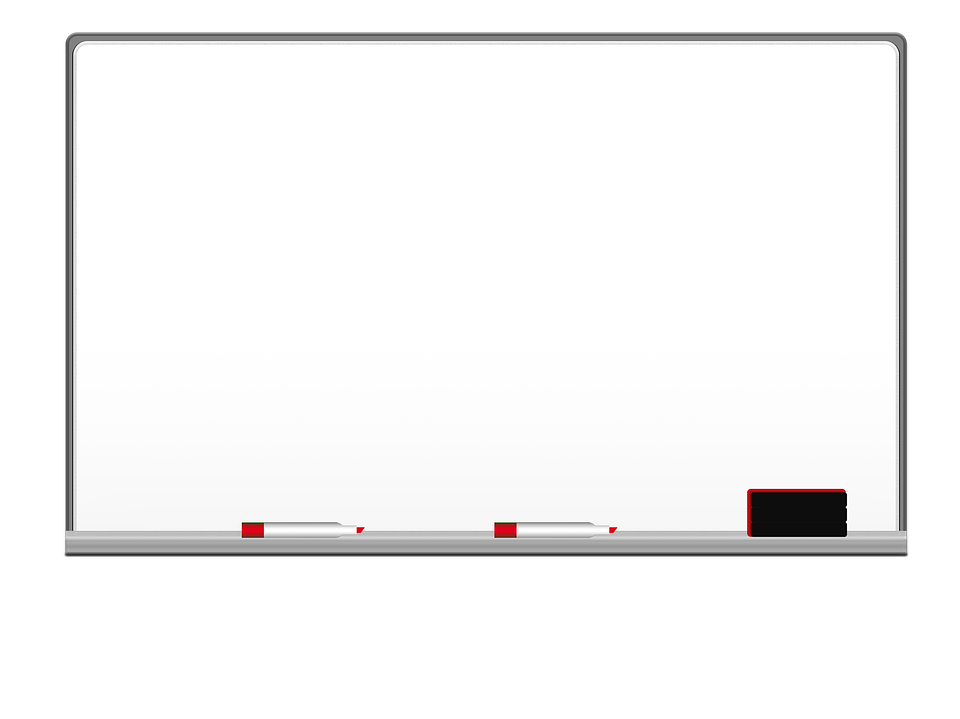 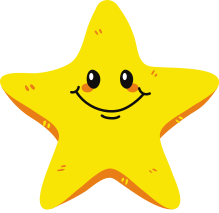 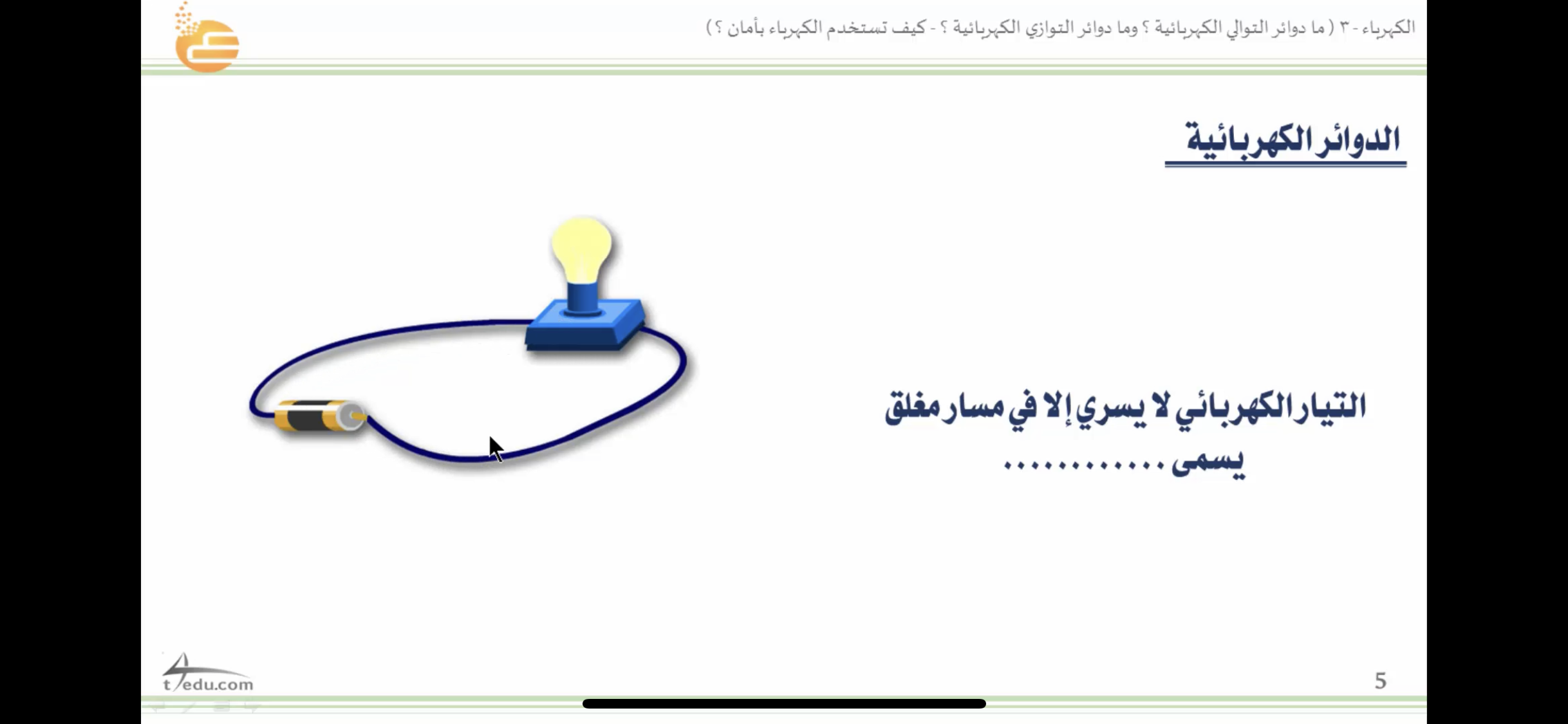 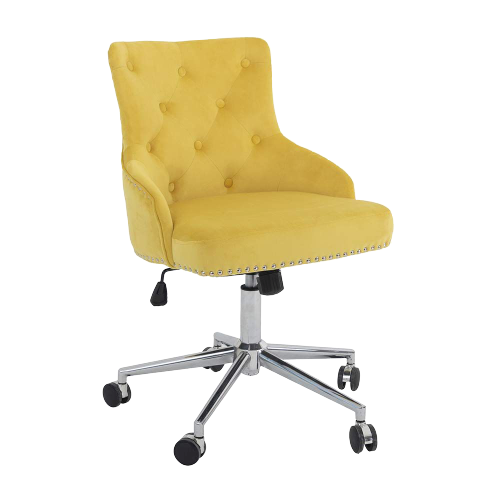 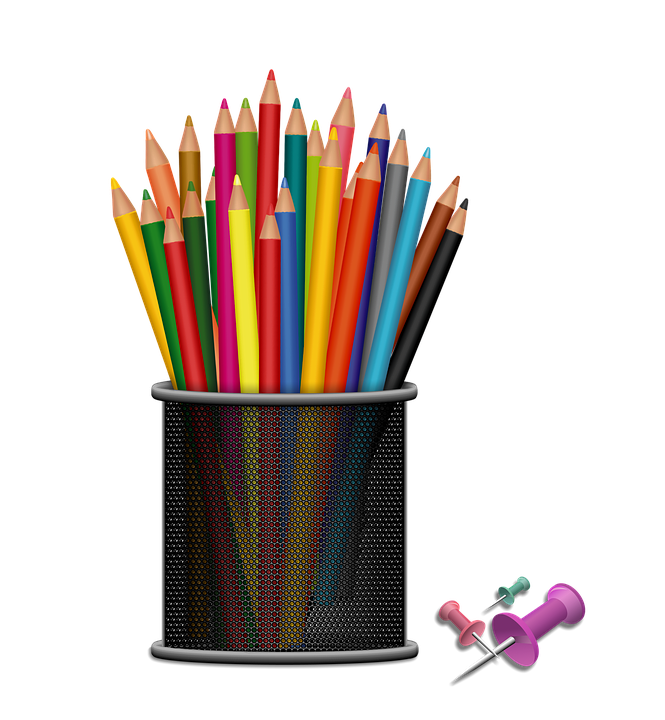 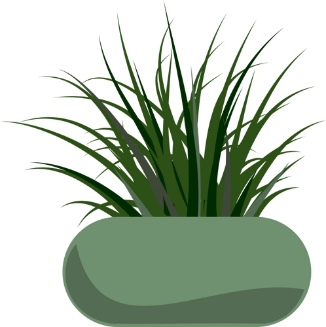 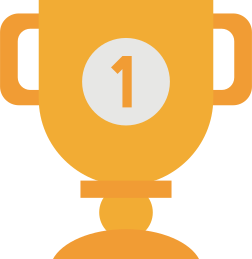 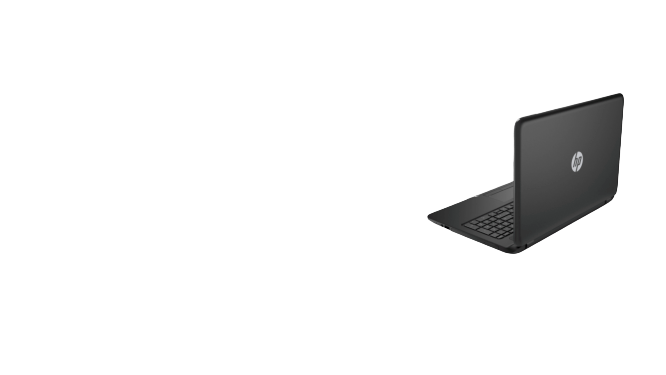 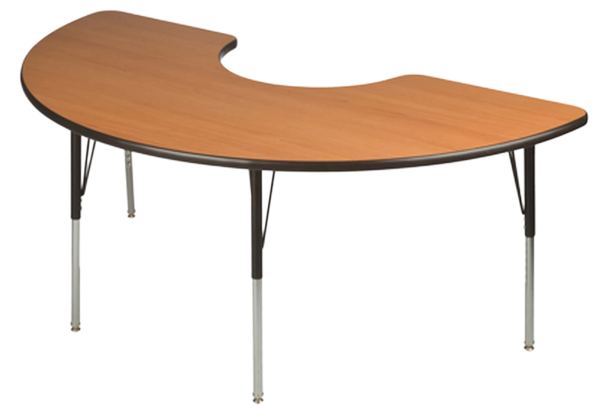 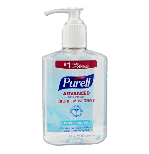 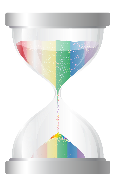 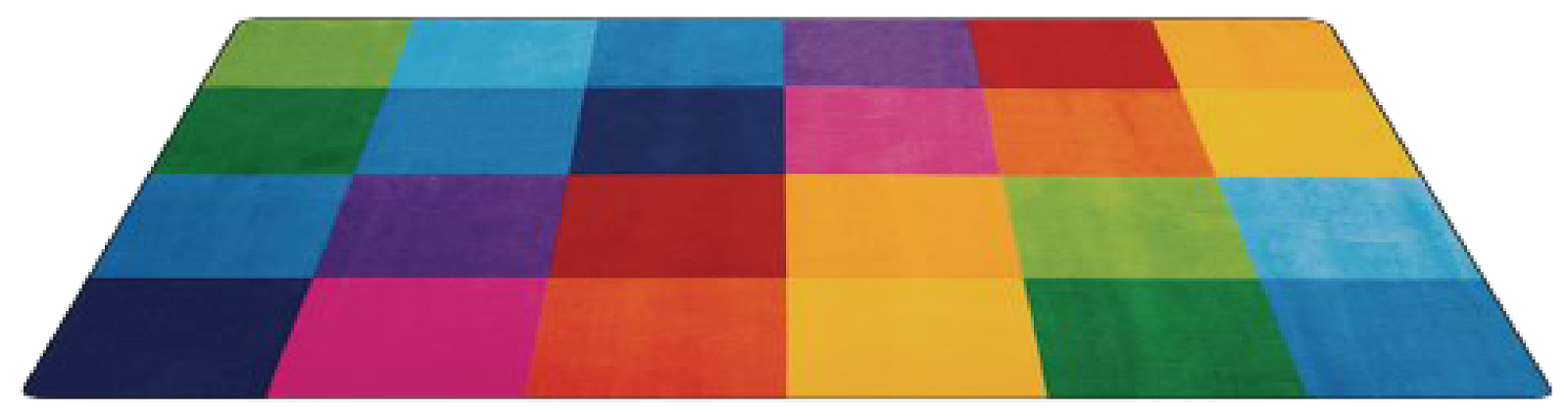 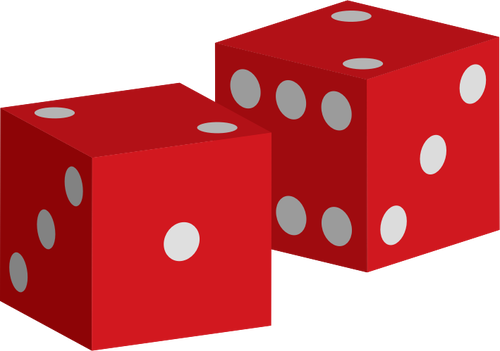 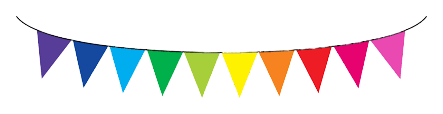 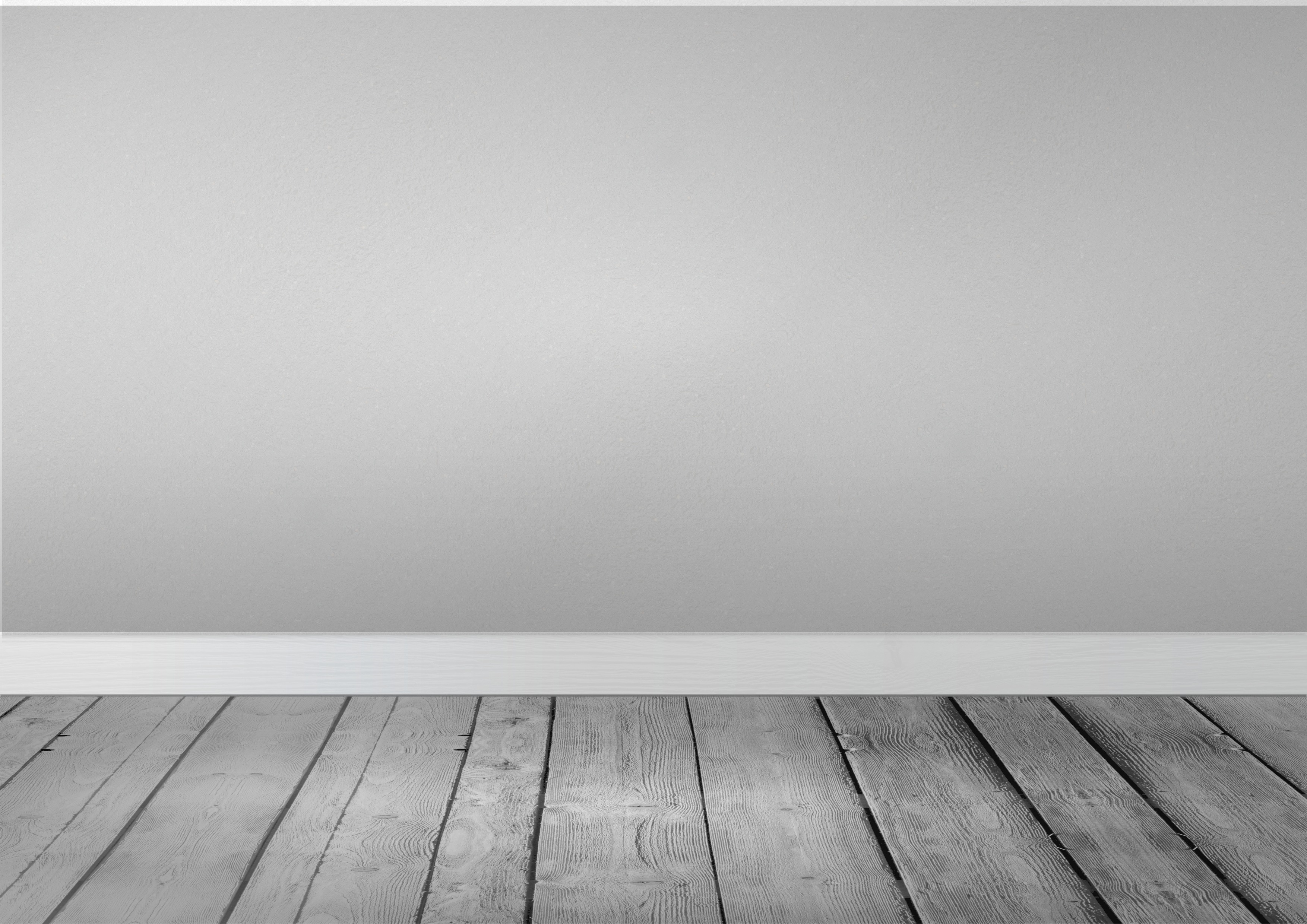 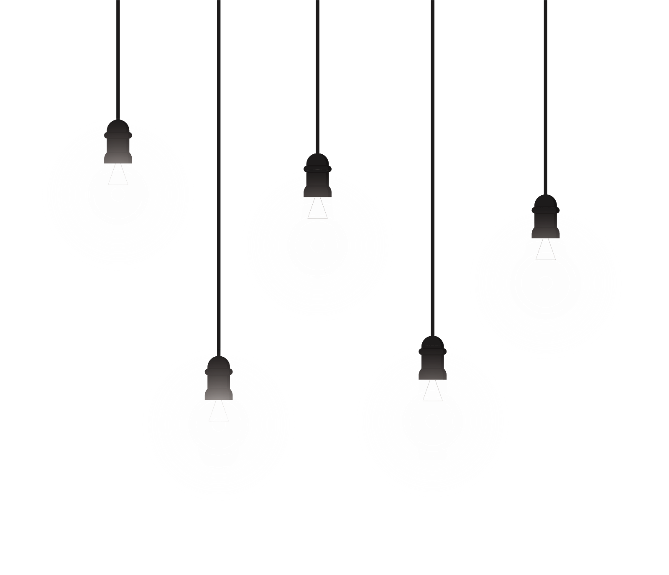 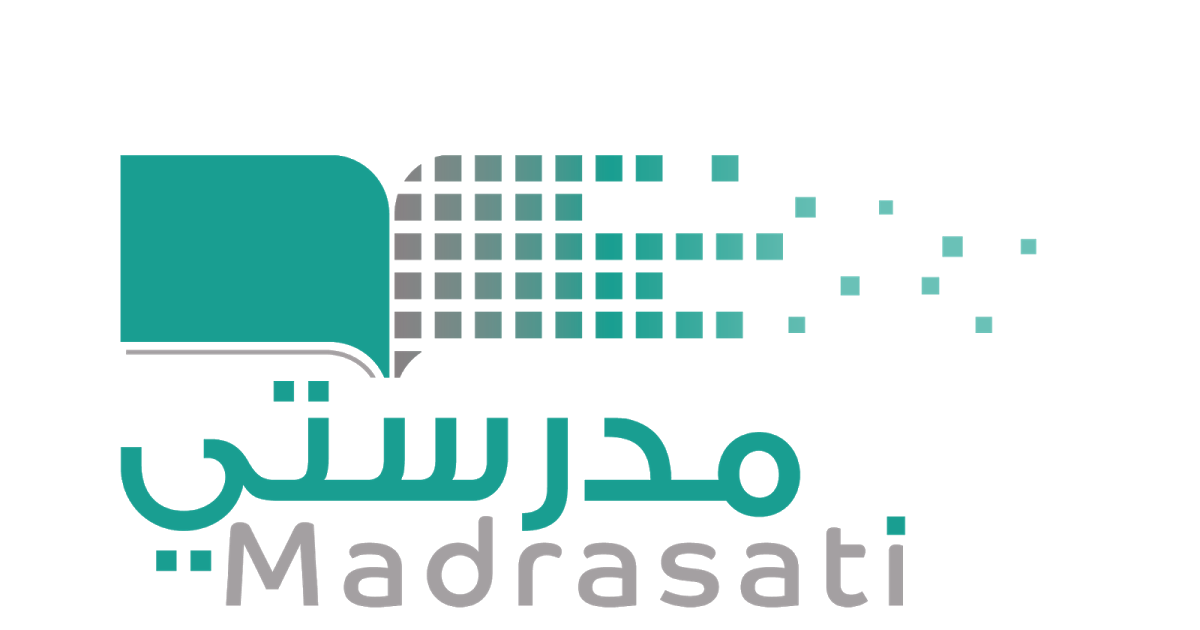 خبرات 
سابقة
التقويم
الشرح
اسكشف
التهيئة
الواجب
الاهداف
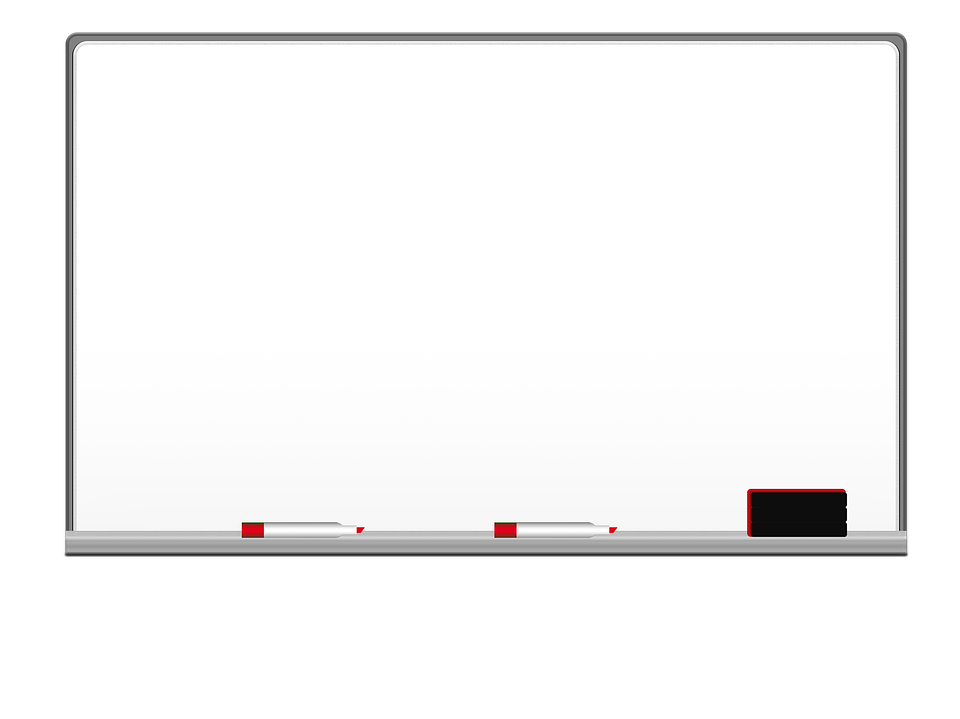 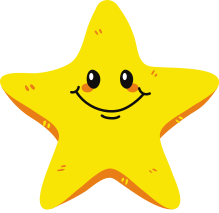 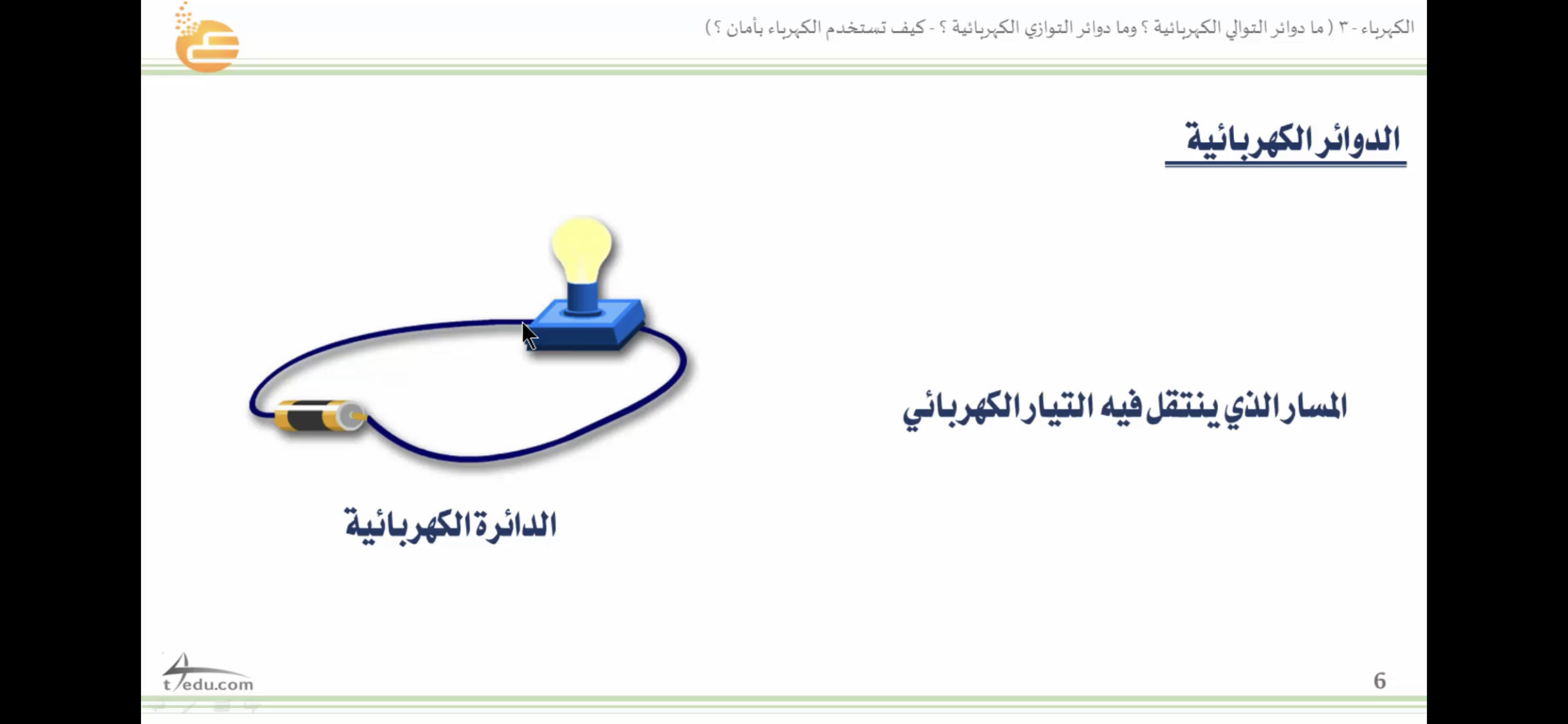 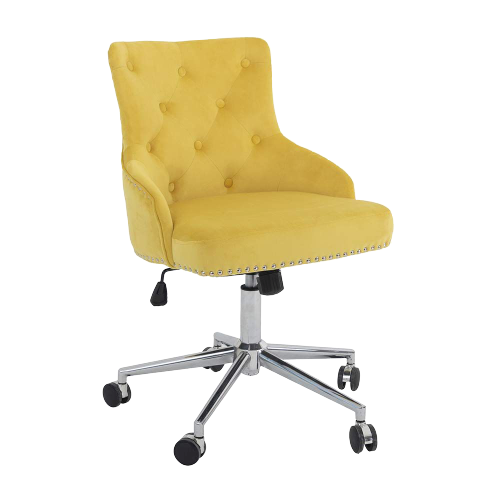 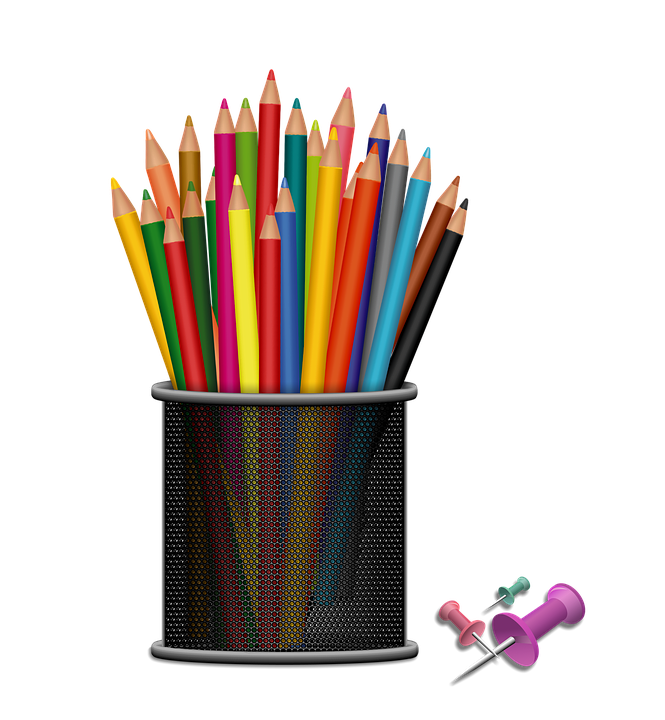 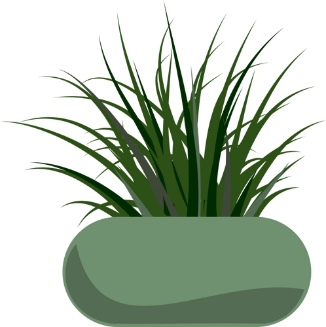 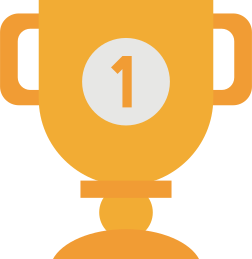 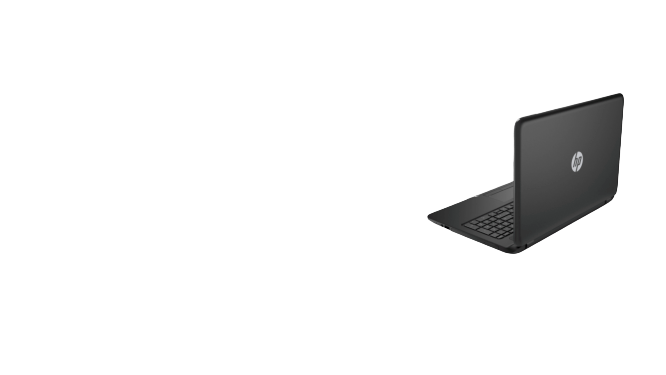 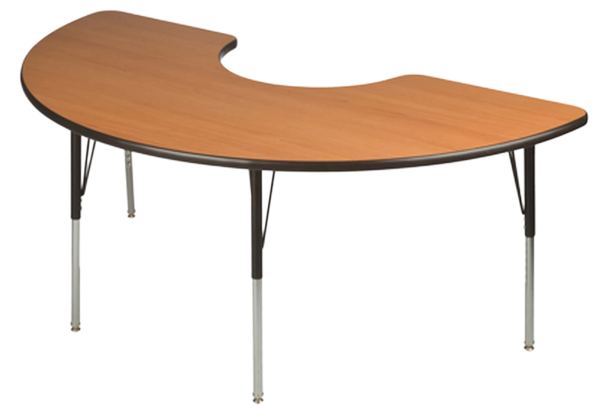 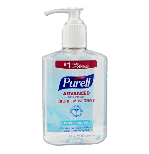 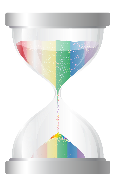 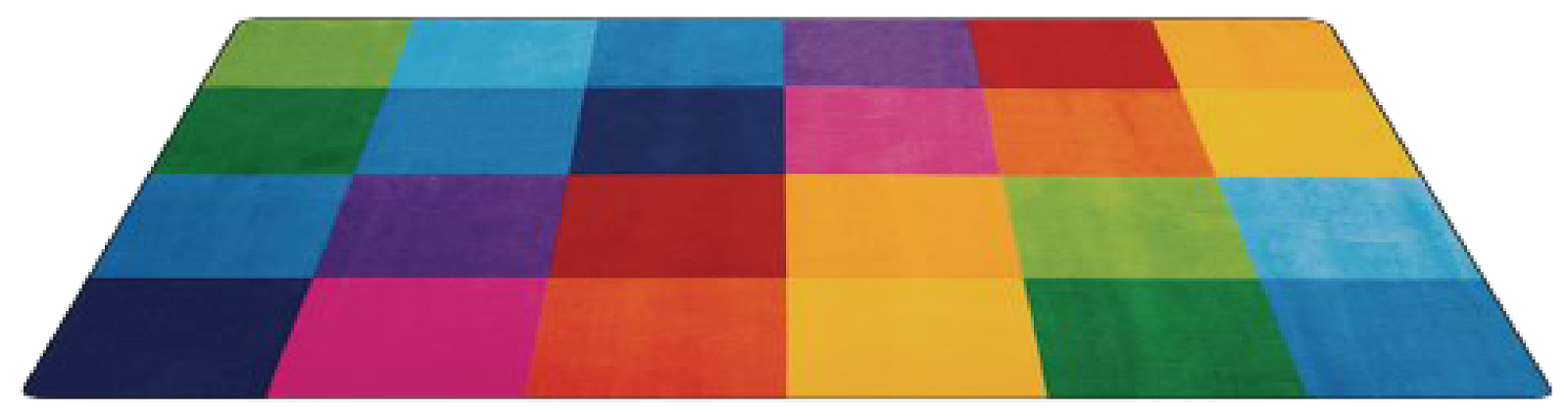 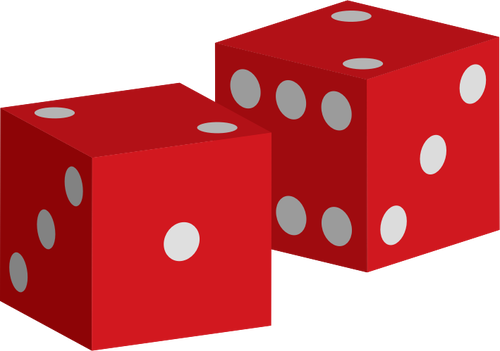 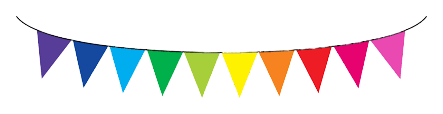 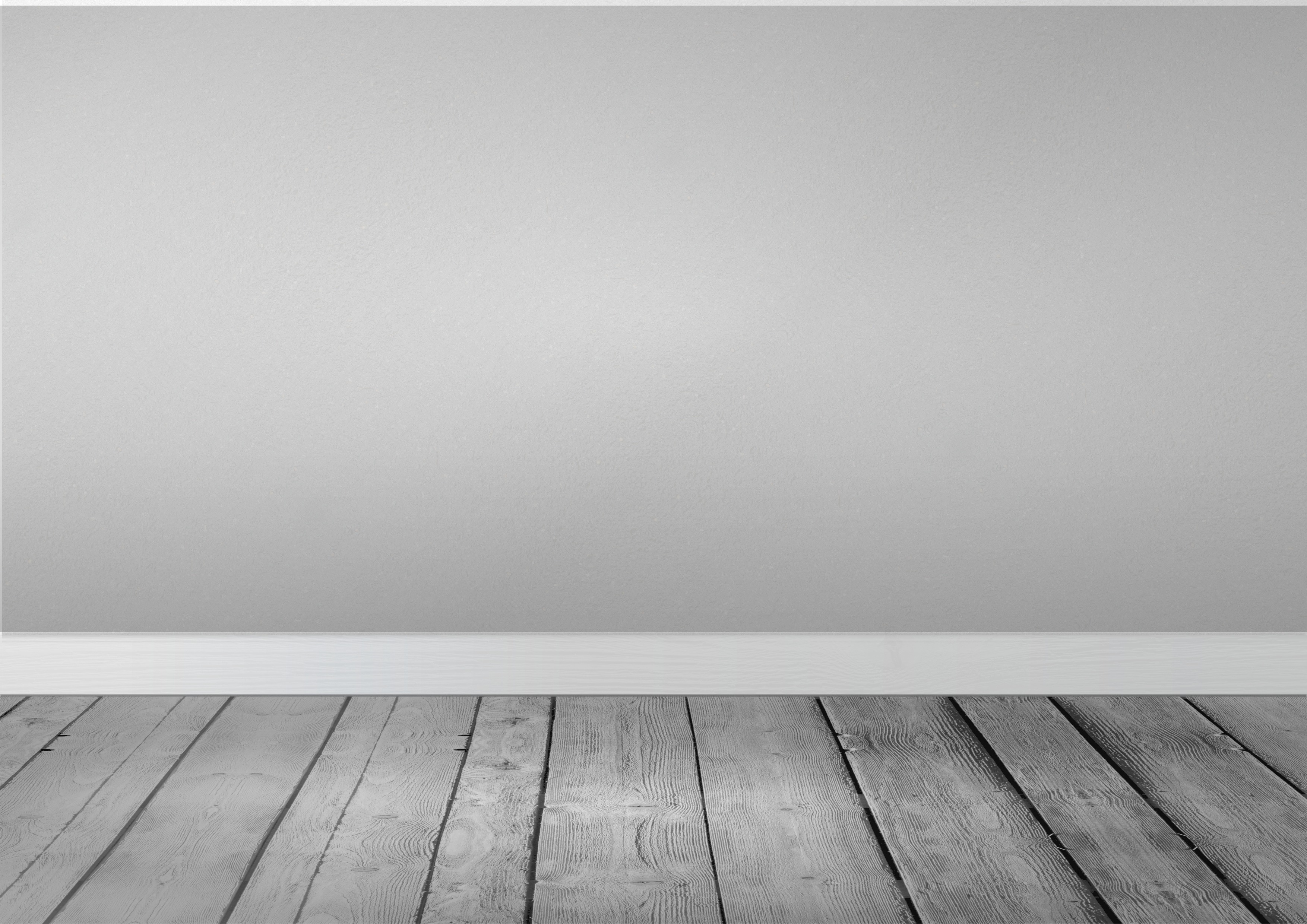 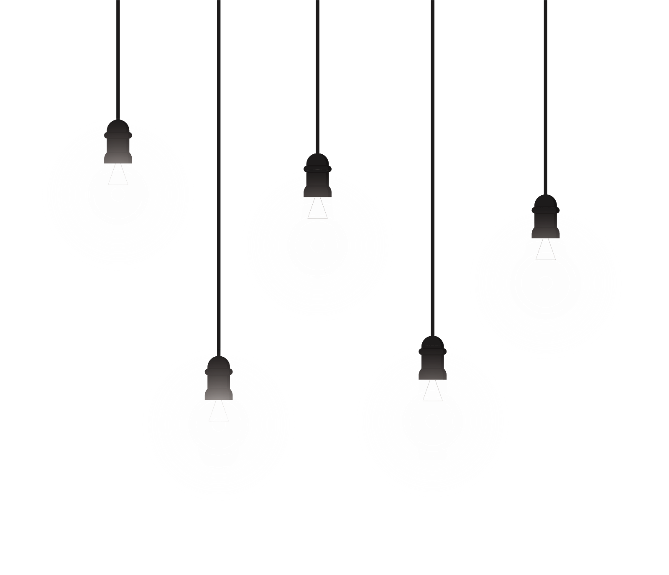 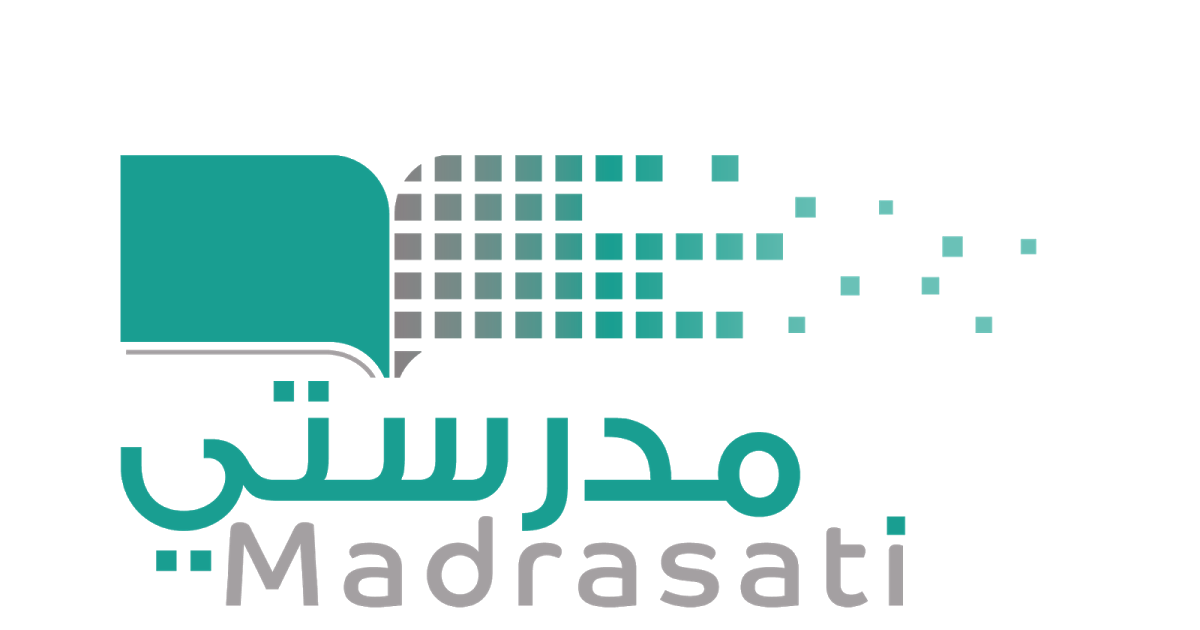 خبرات 
سابقة
التقويم
الشرح
اسكشف
التهيئة
الواجب
الاهداف
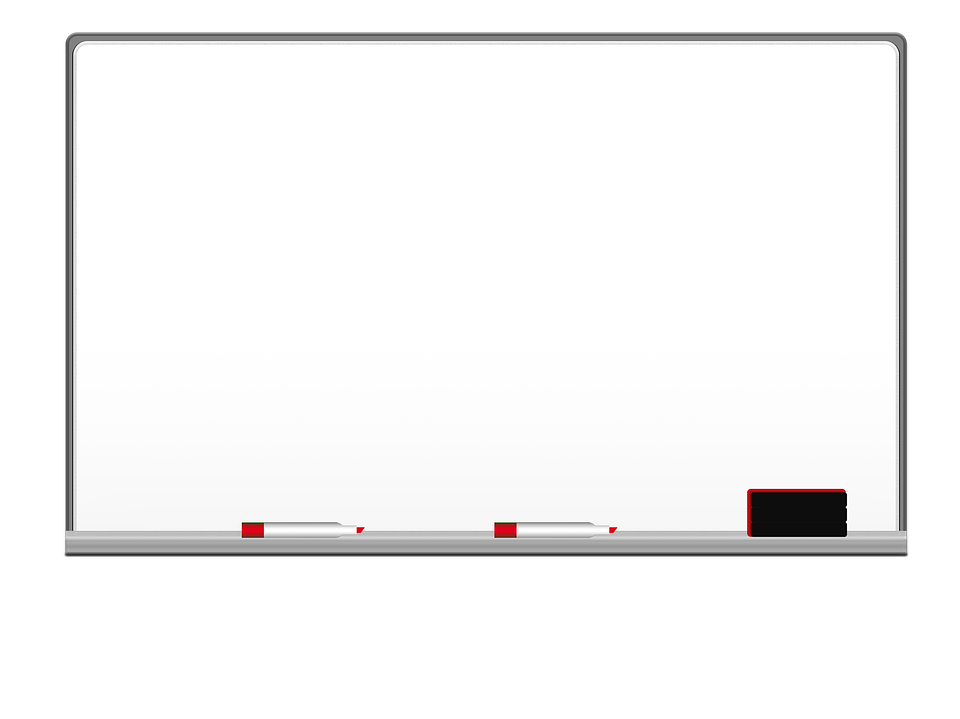 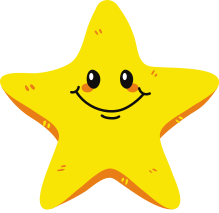 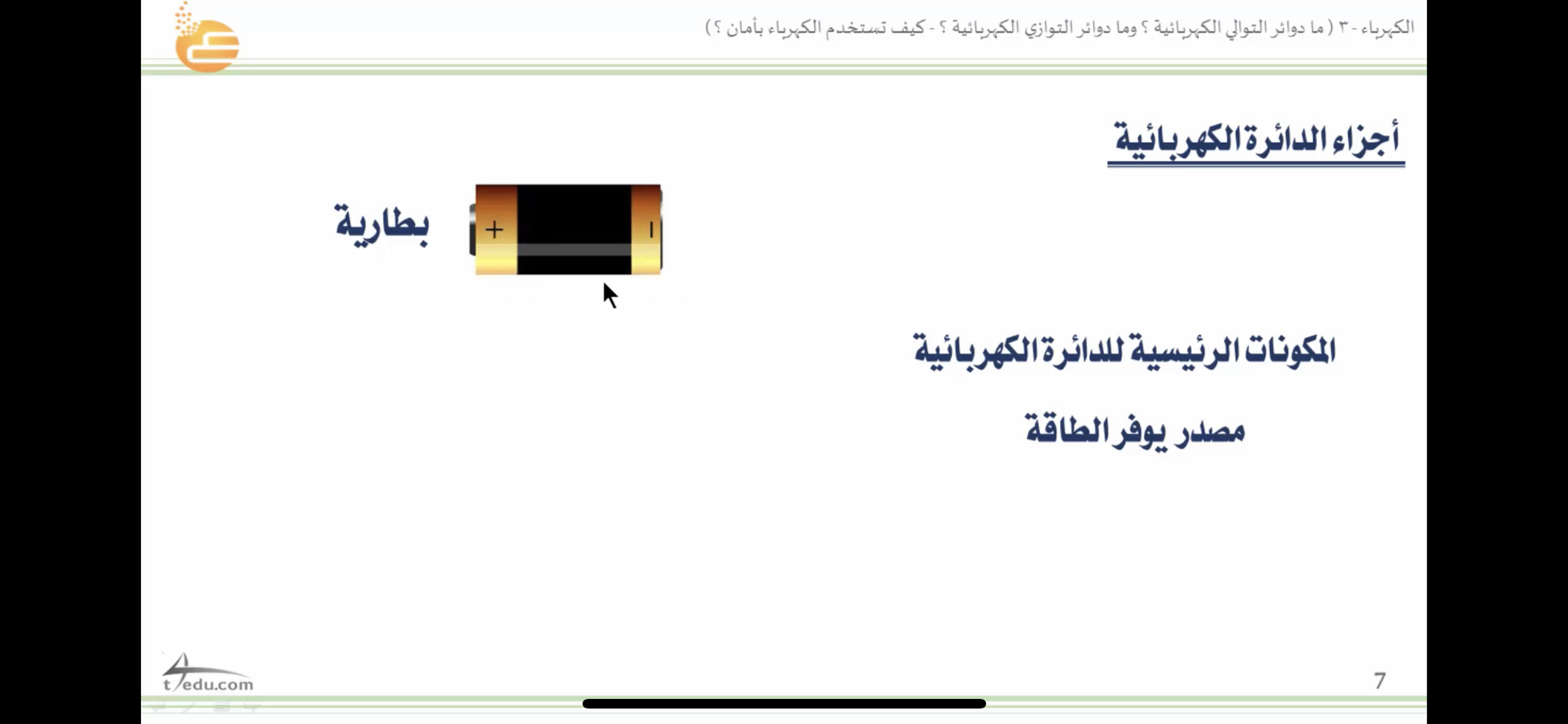 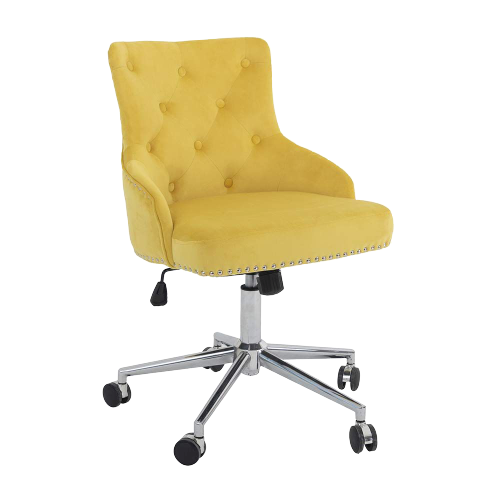 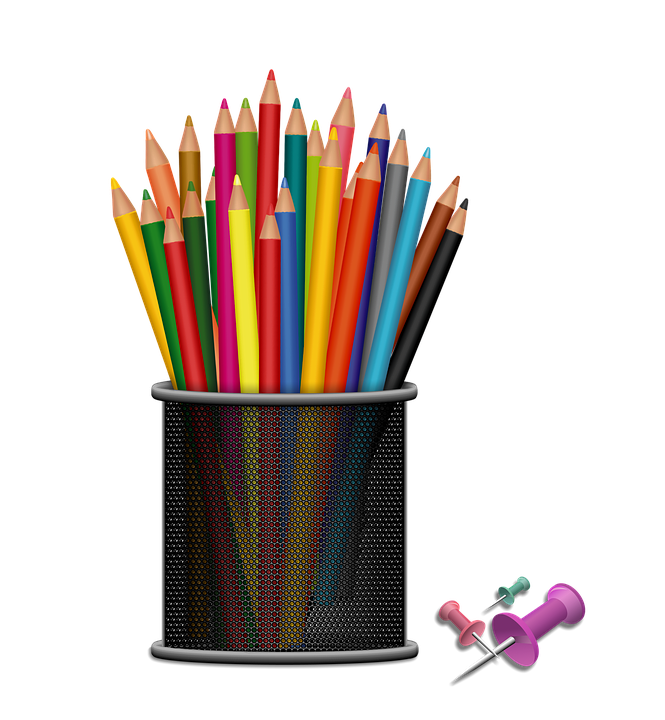 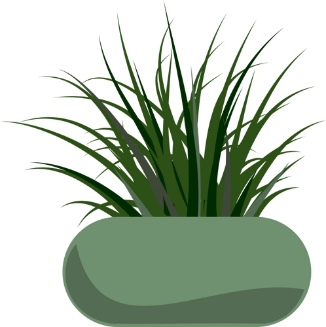 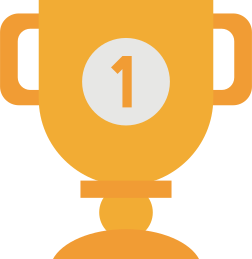 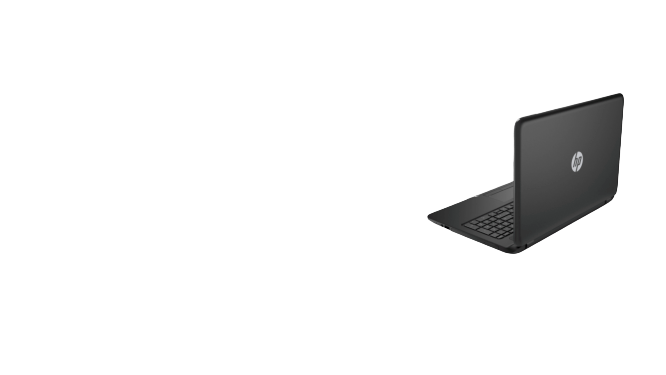 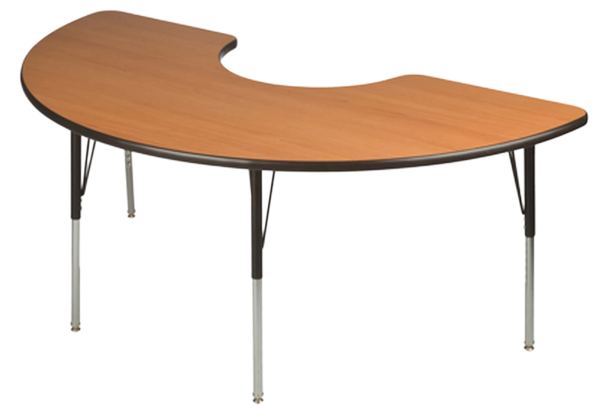 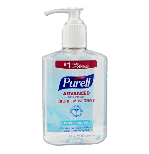 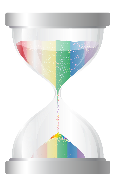 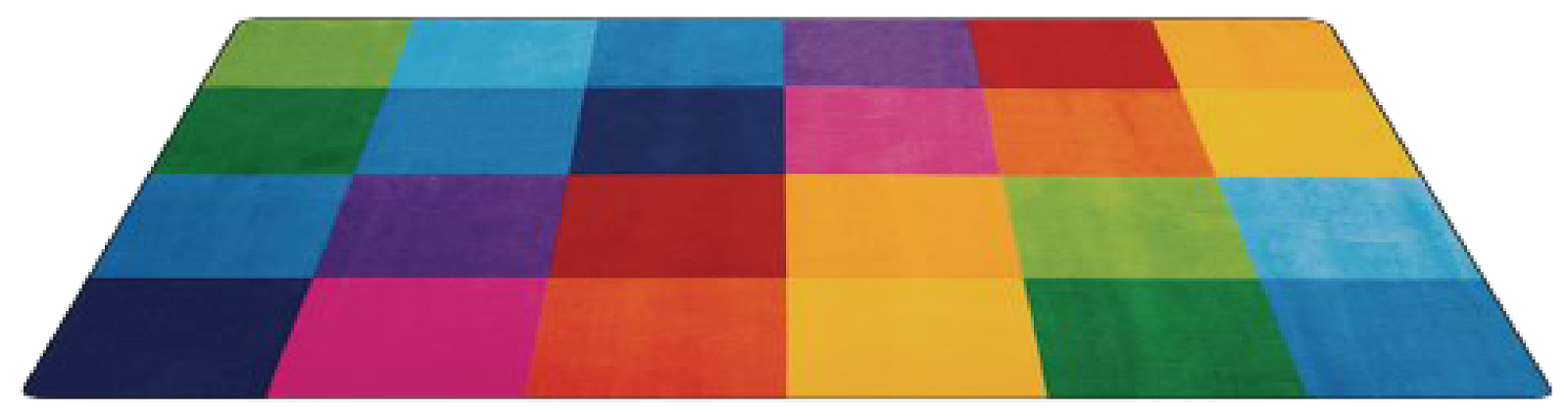 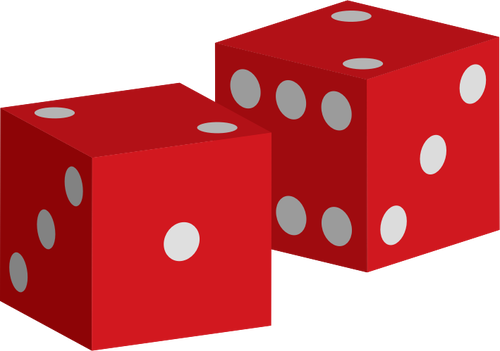 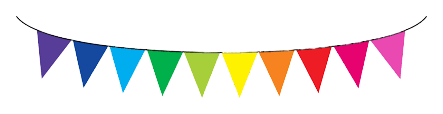 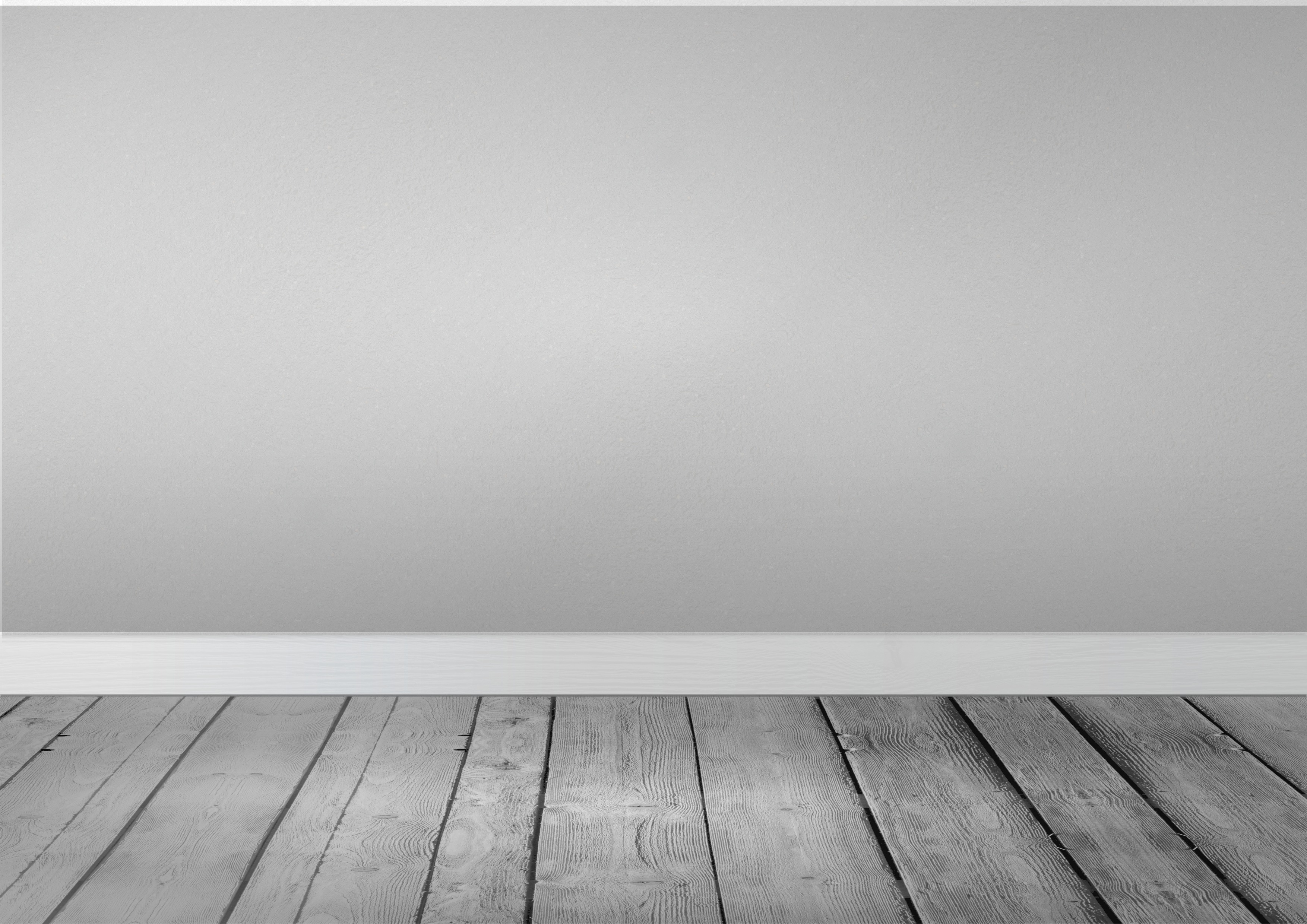 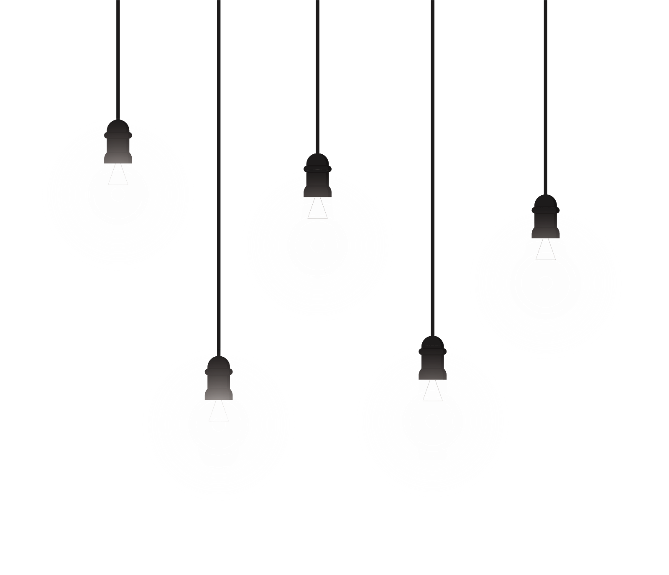 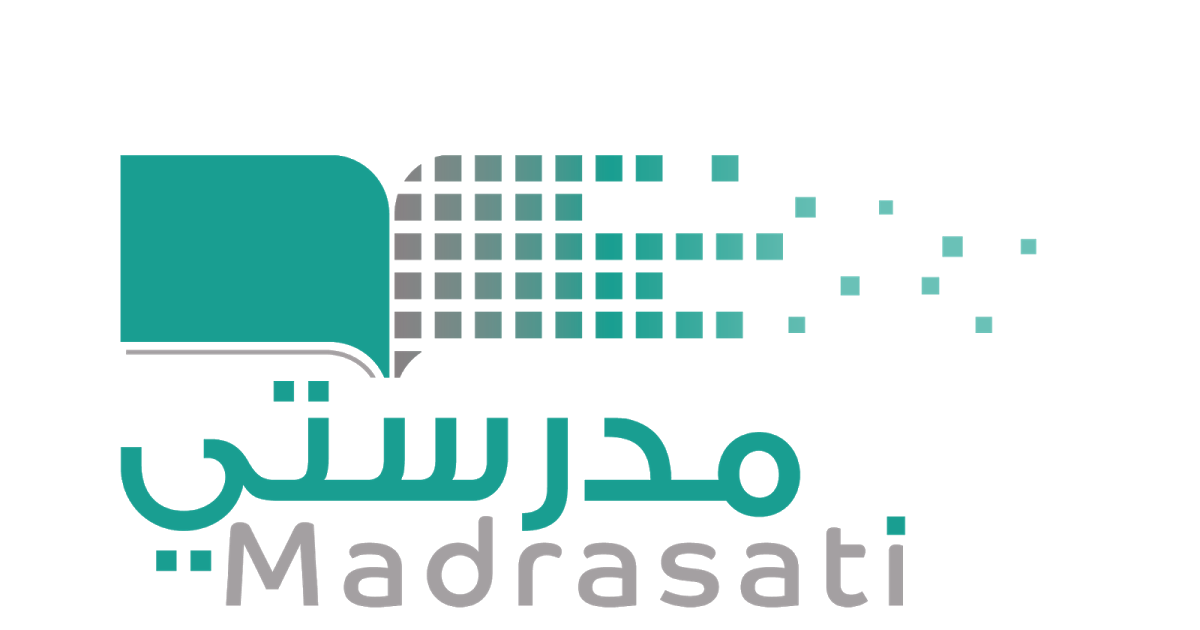 خبرات 
سابقة
التقويم
الشرح
اسكشف
التهيئة
الواجب
الاهداف
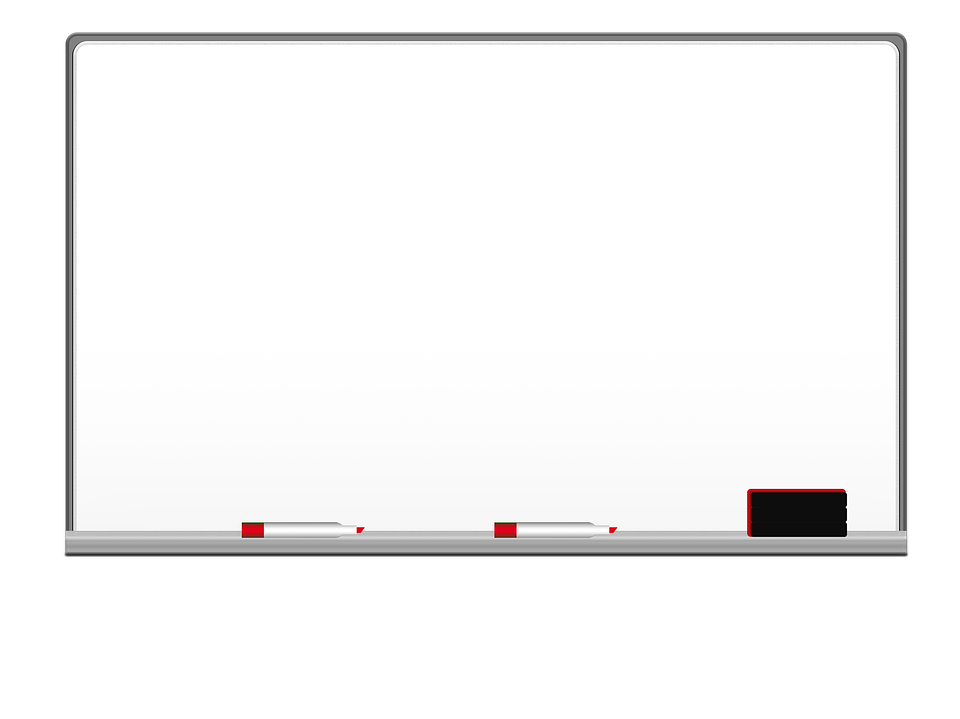 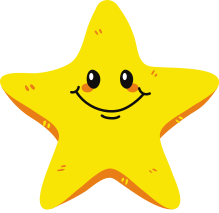 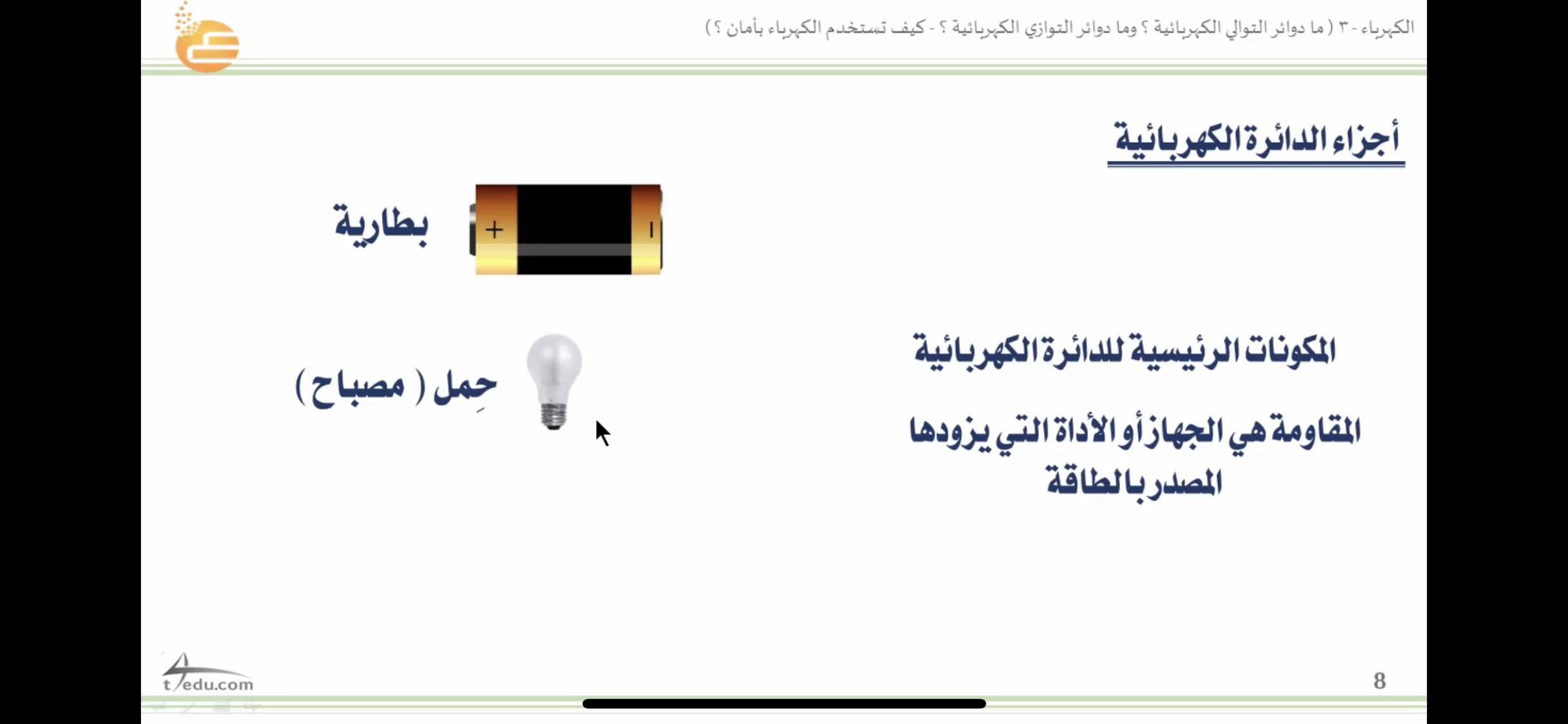 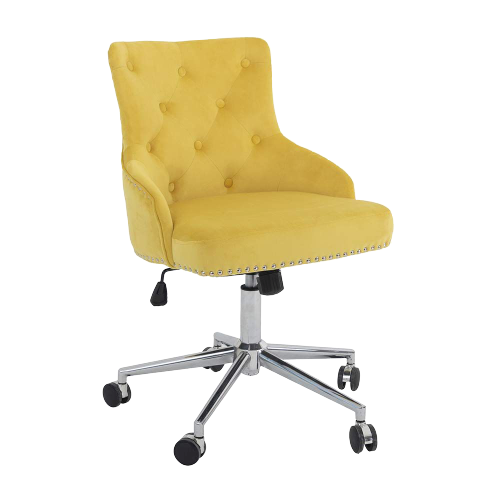 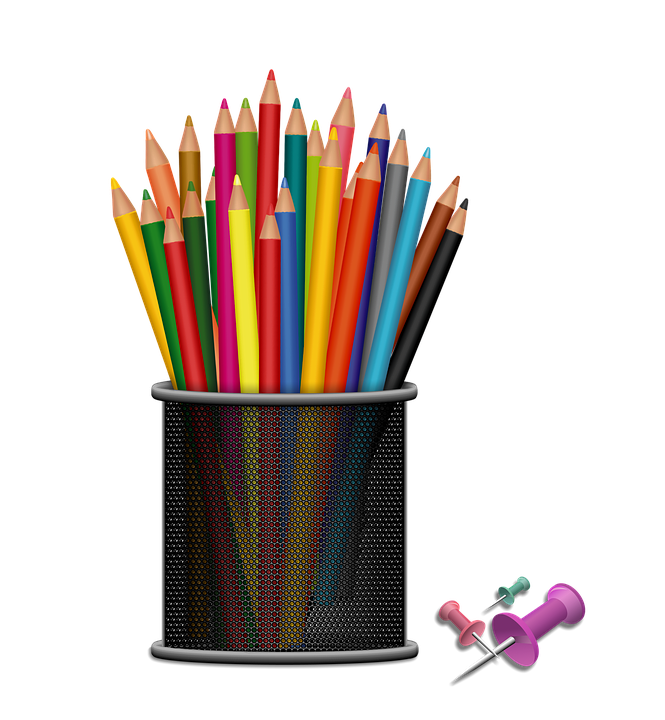 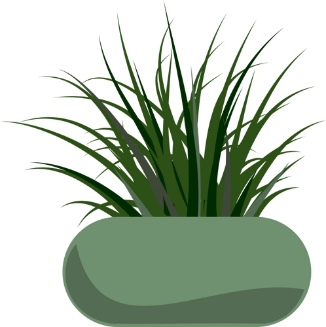 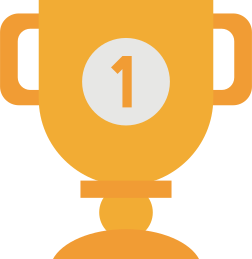 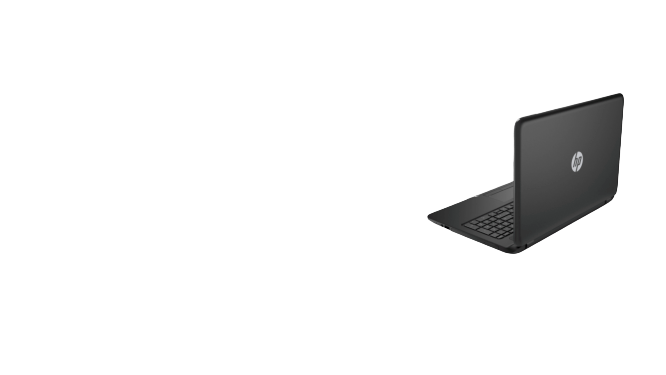 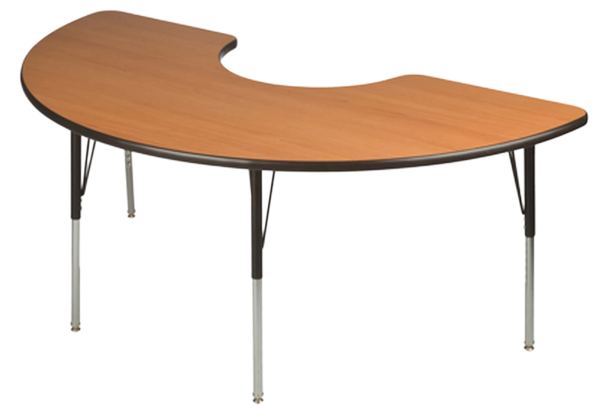 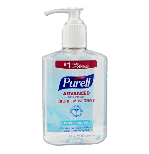 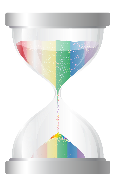 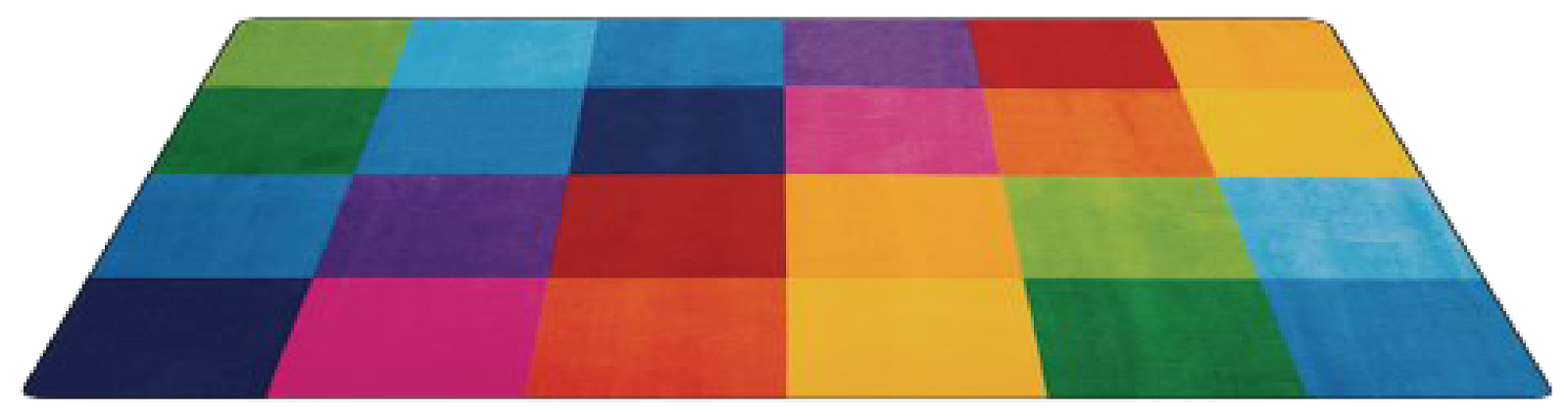 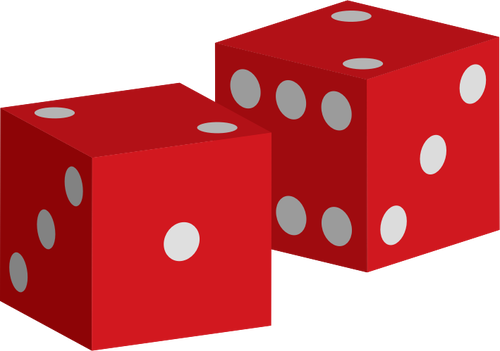 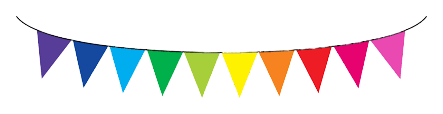 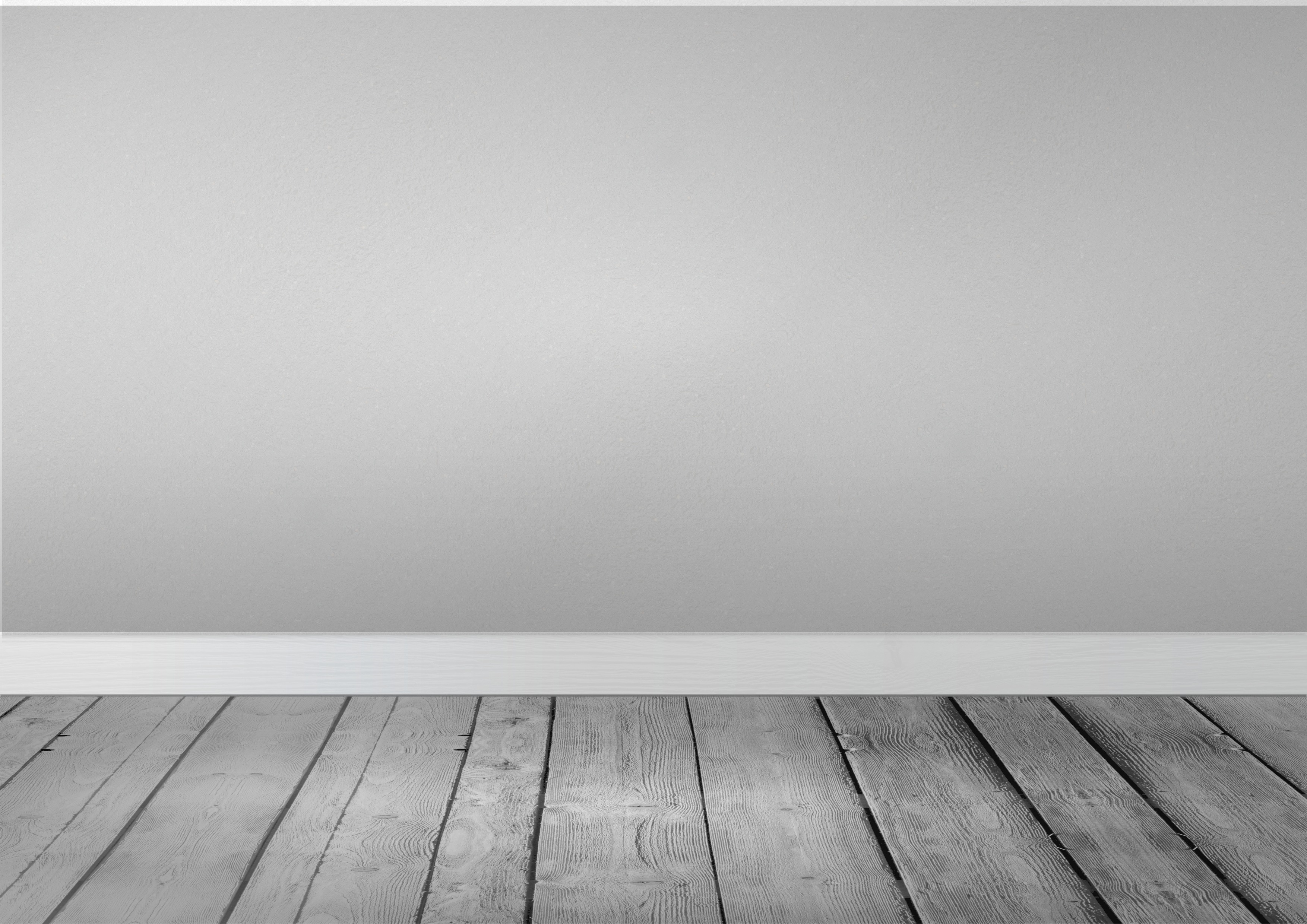 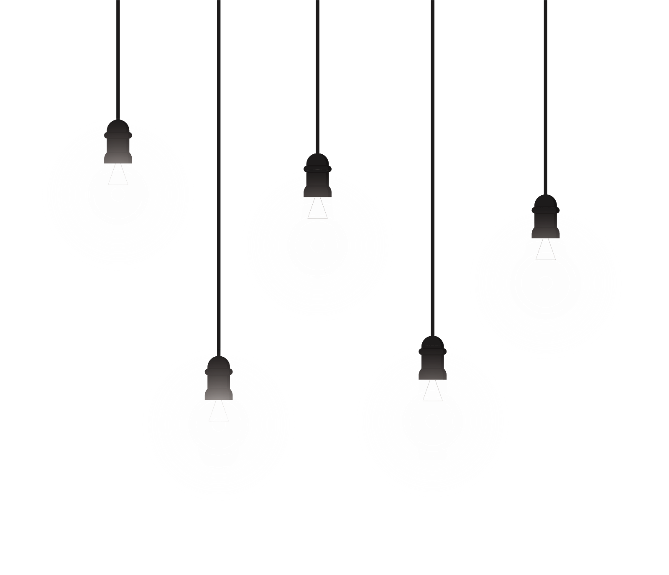 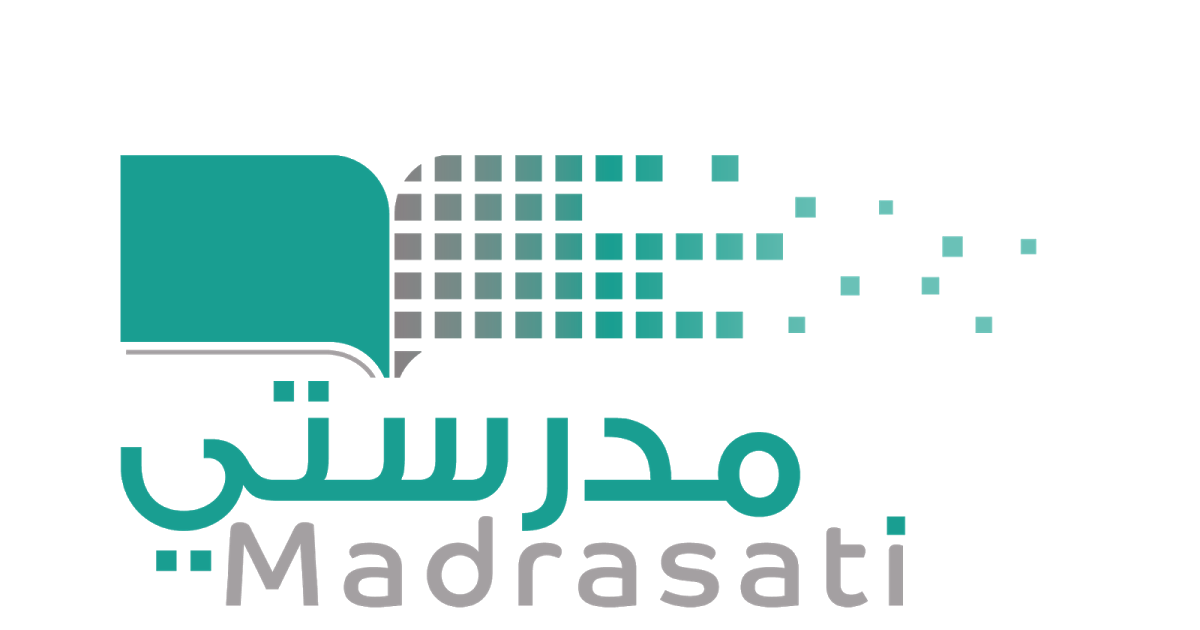 خبرات 
سابقة
التقويم
الشرح
اسكشف
التهيئة
الواجب
الاهداف
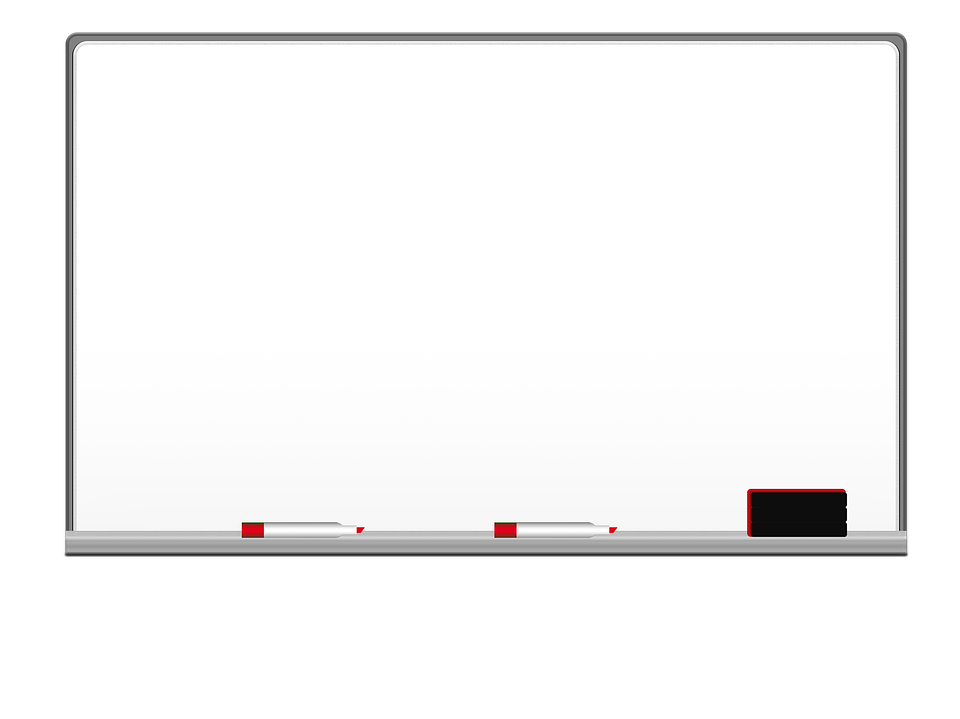 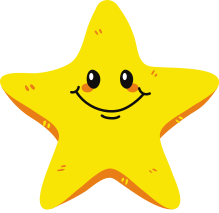 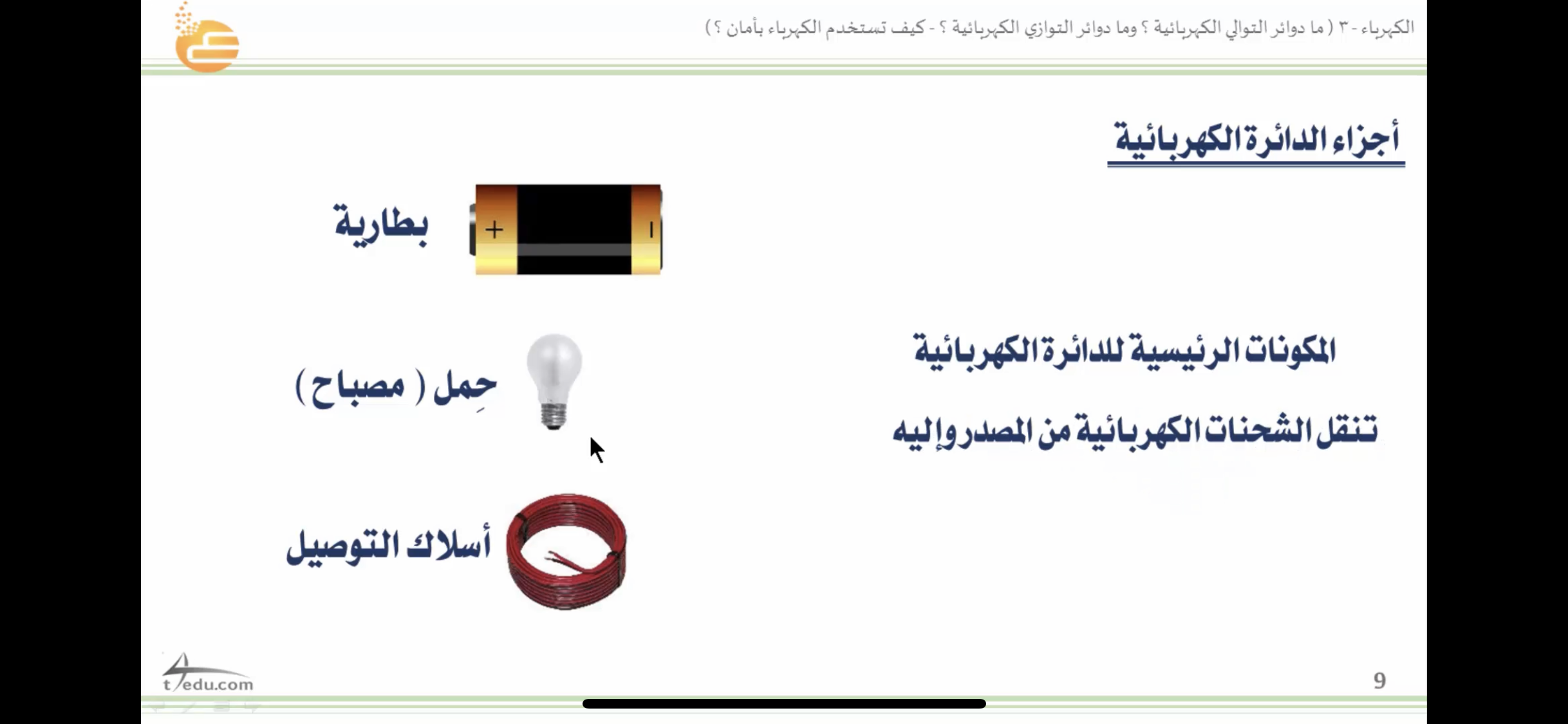 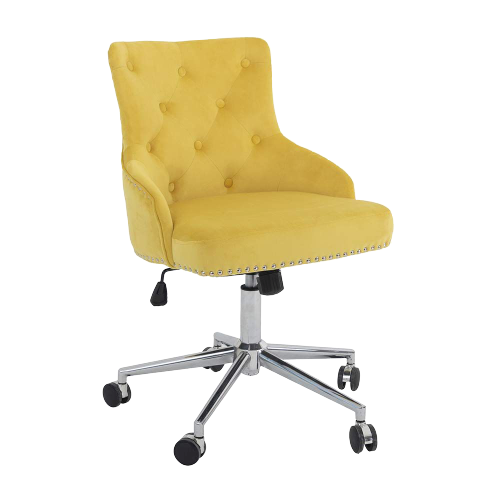 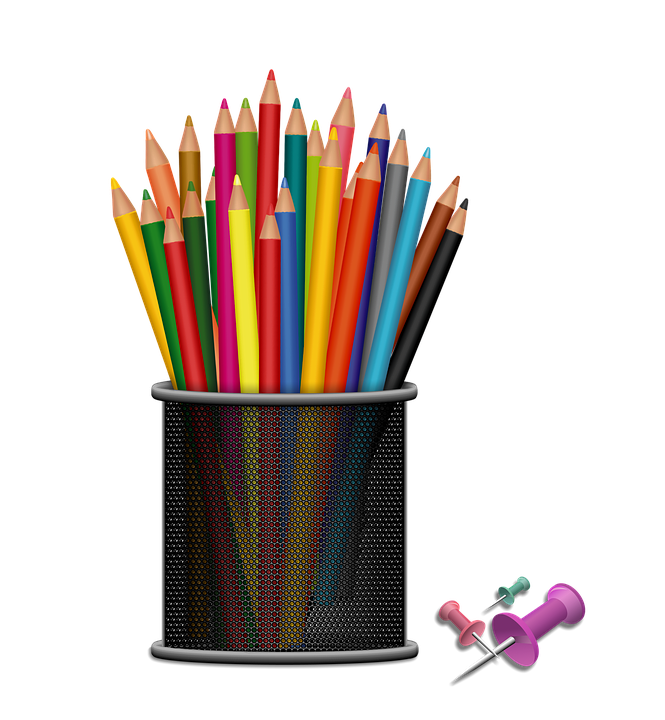 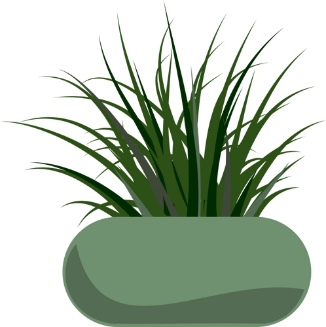 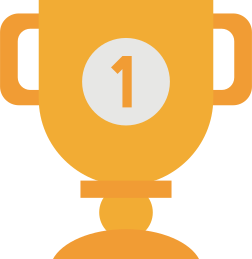 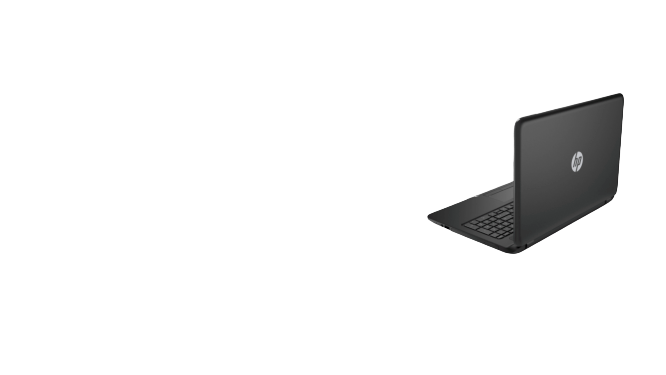 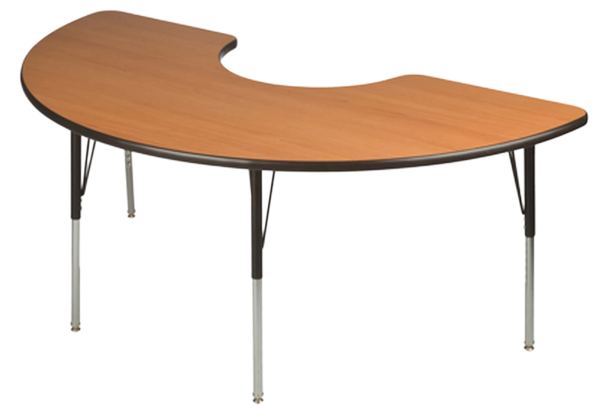 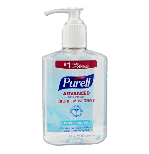 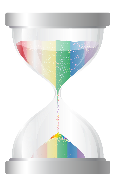 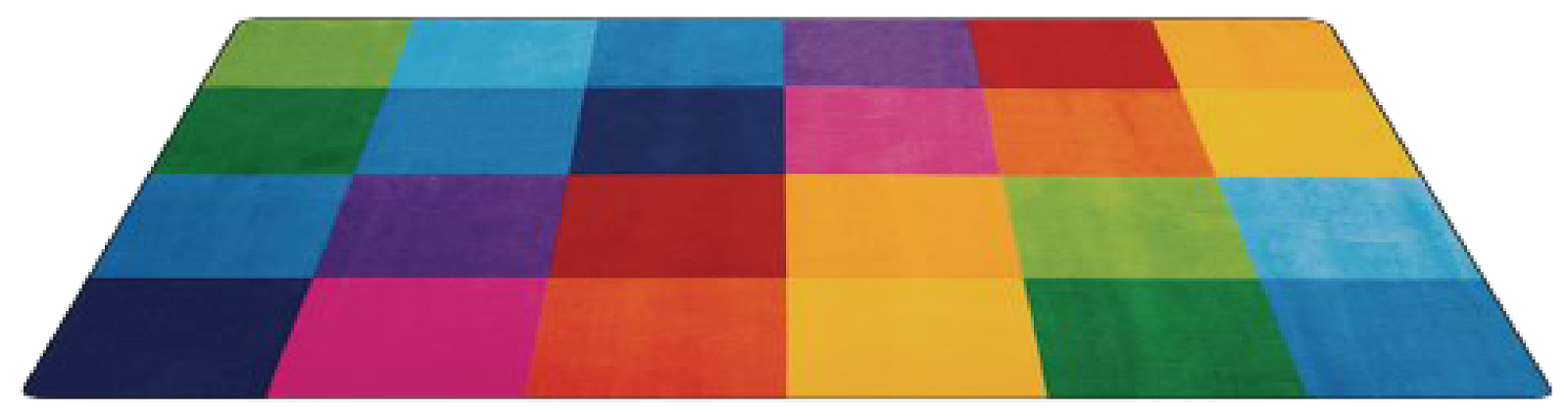 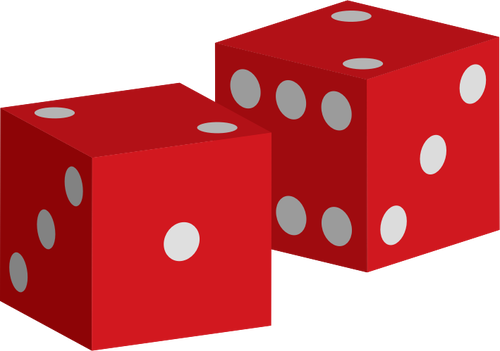 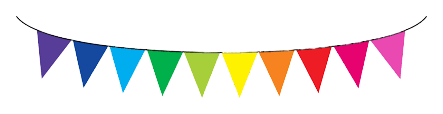 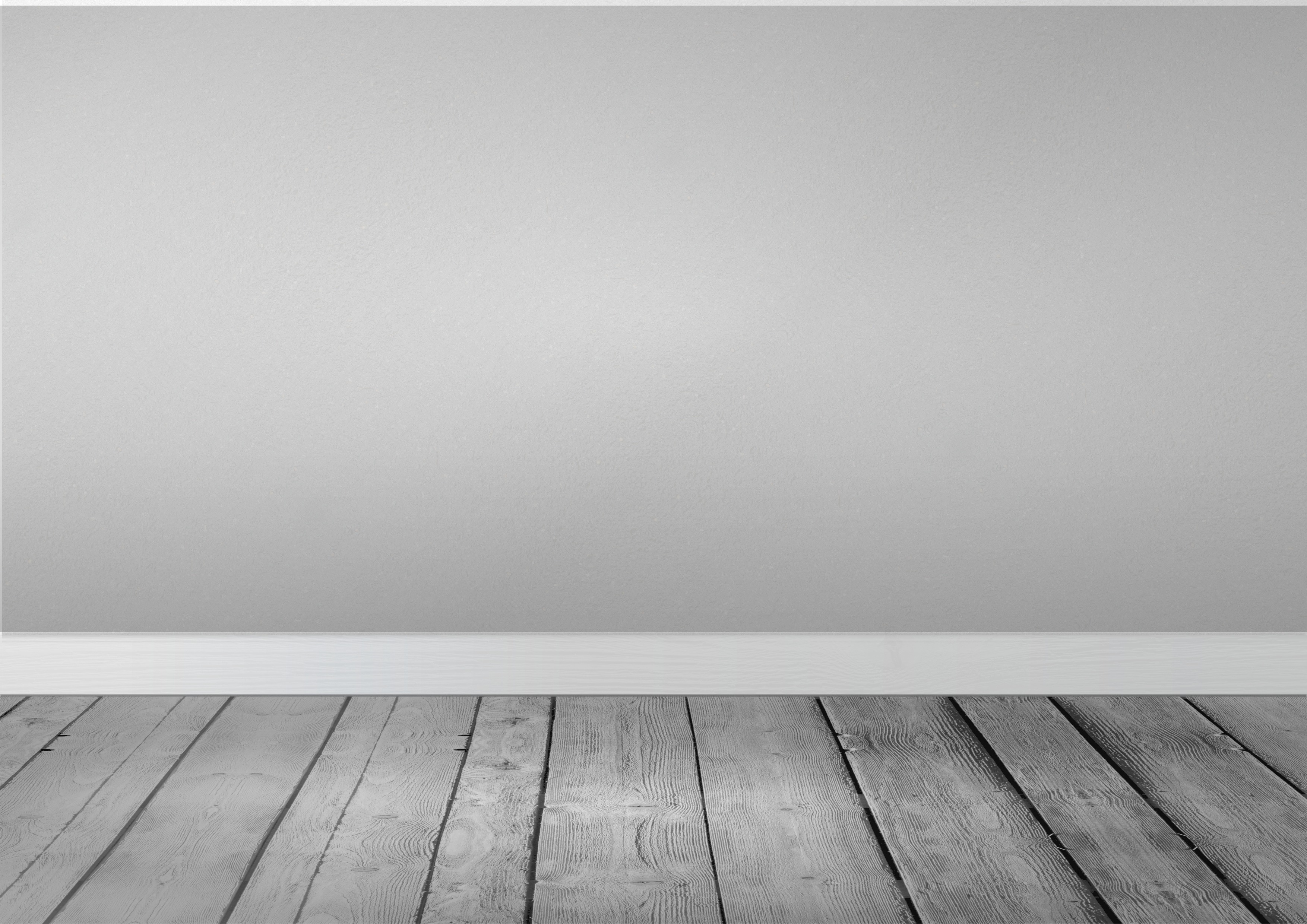 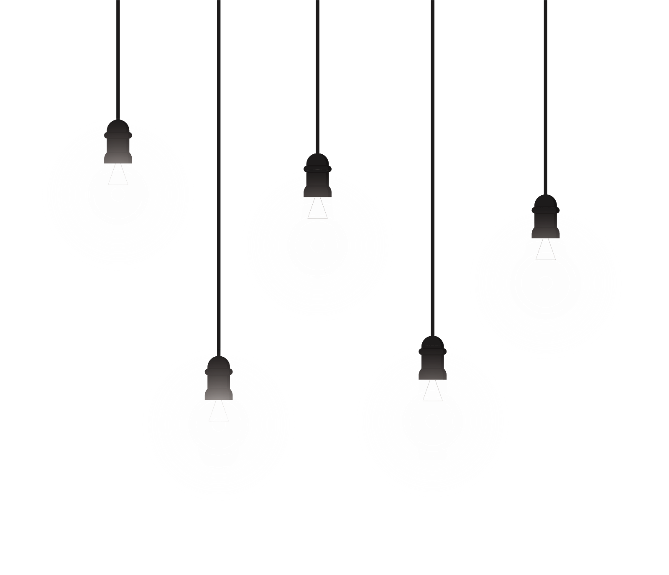 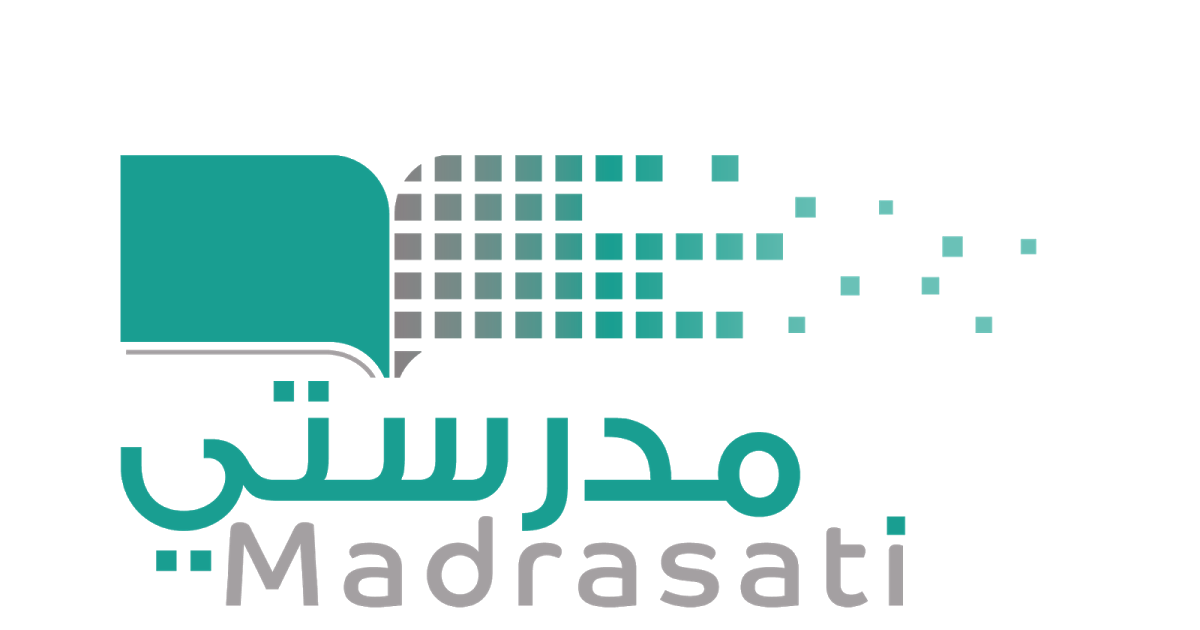 خبرات 
سابقة
التقويم
الشرح
اسكشف
التهيئة
الواجب
الاهداف
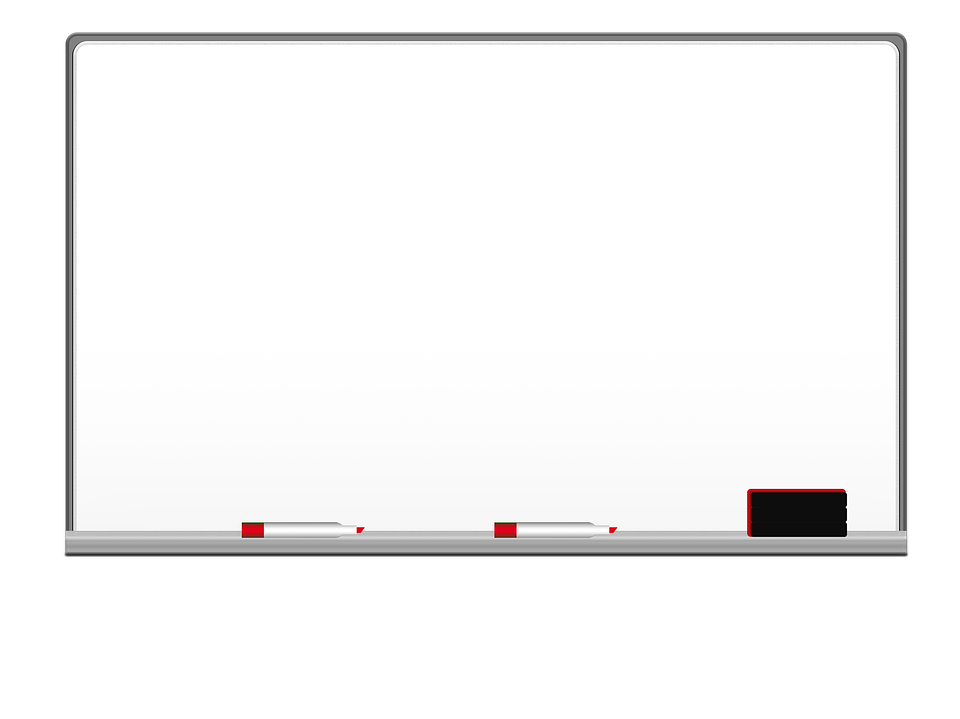 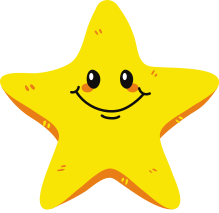 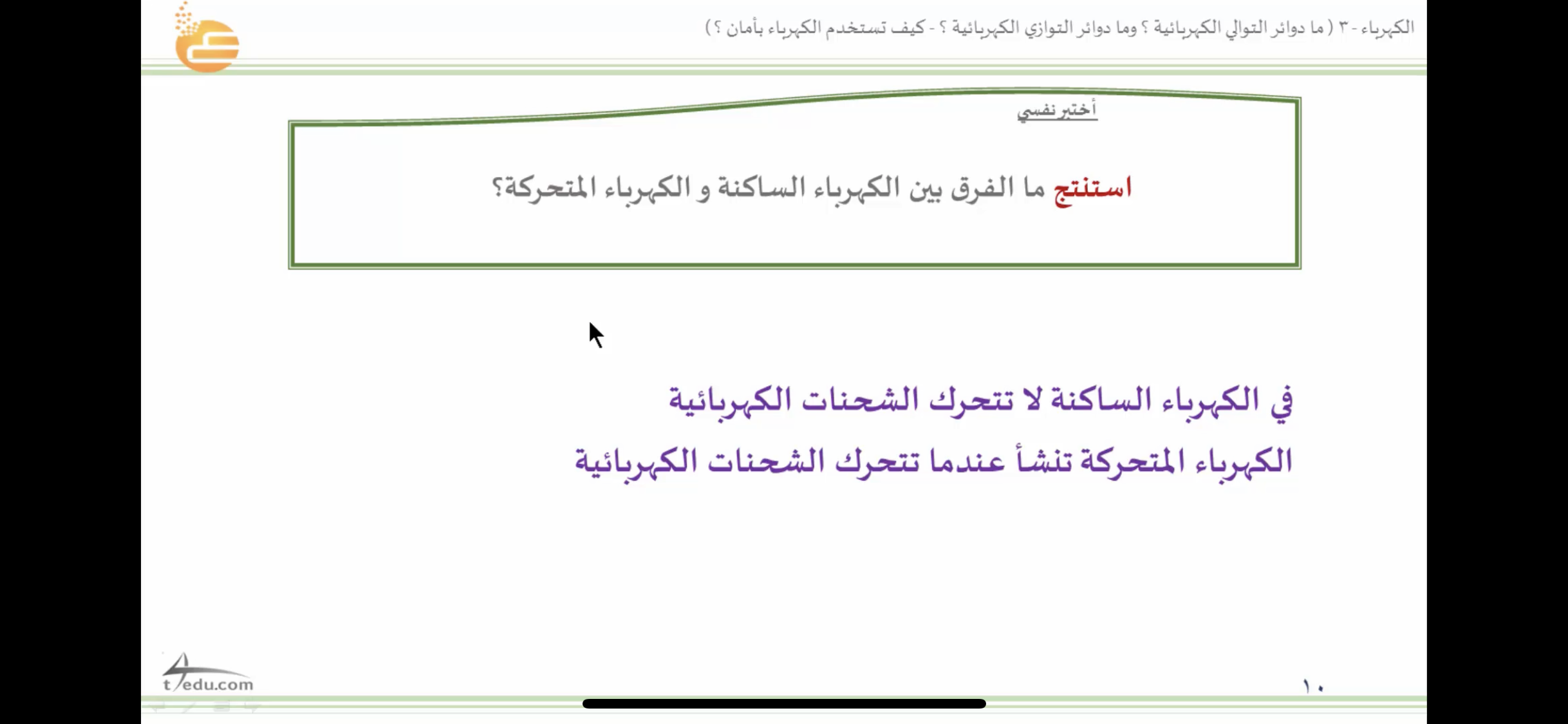 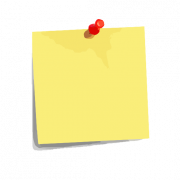 اختبر نفسي 
صفحة ١٢٣
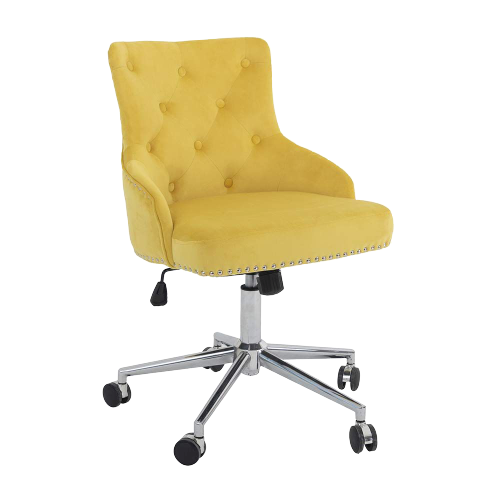 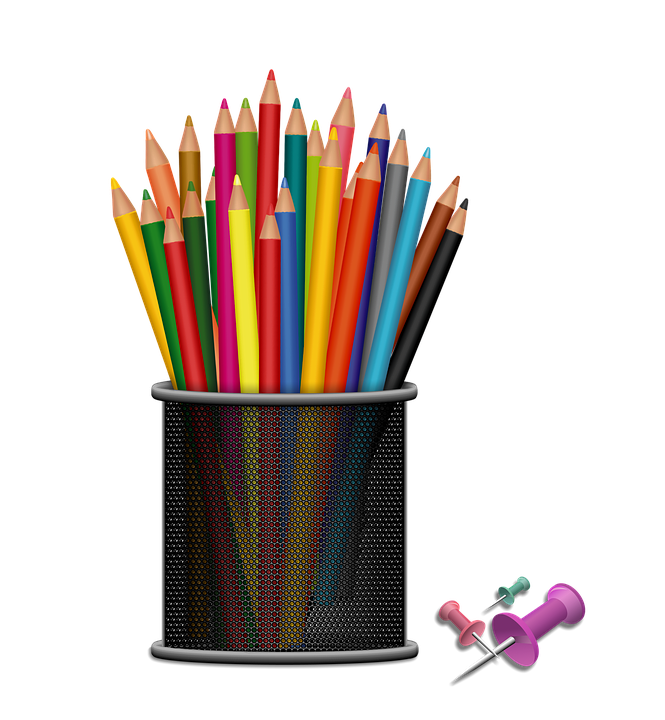 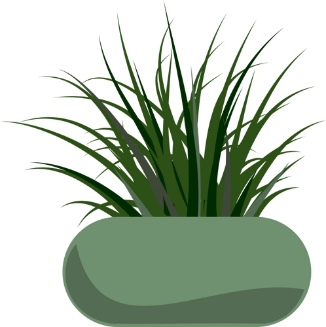 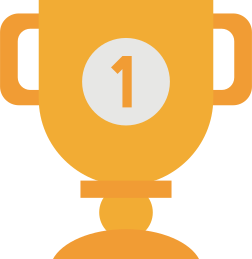 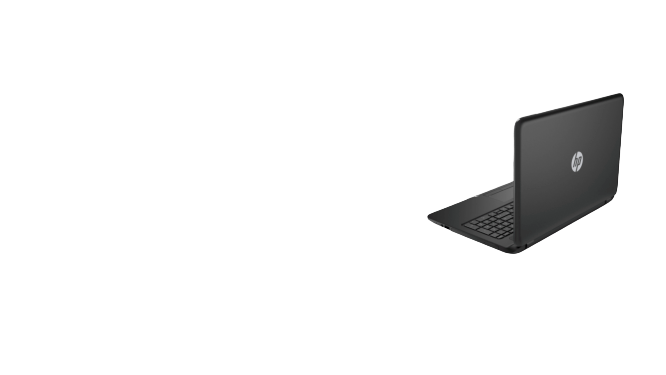 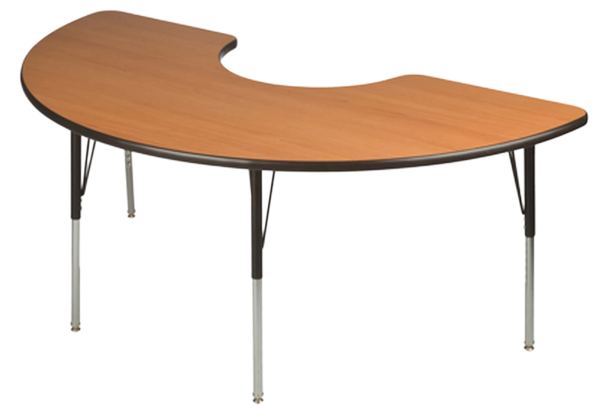 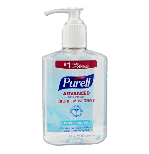 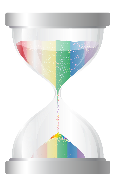 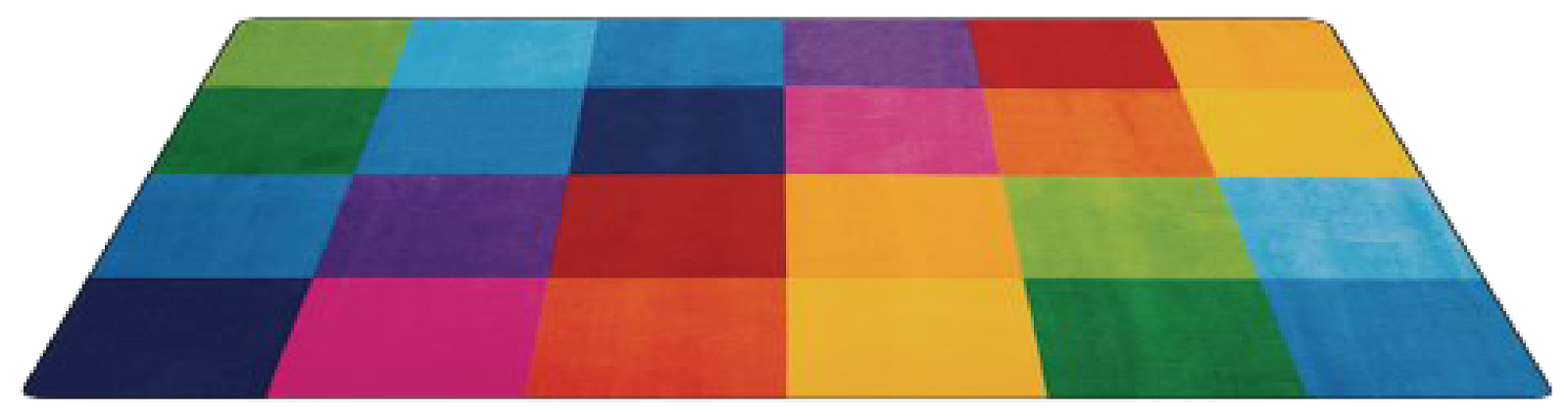 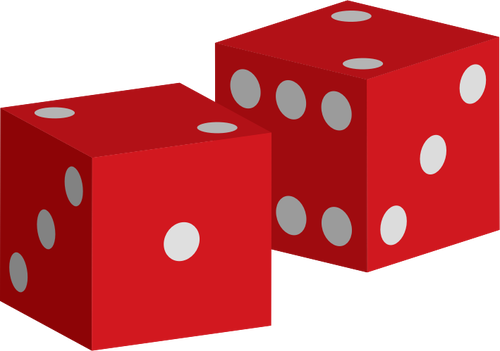 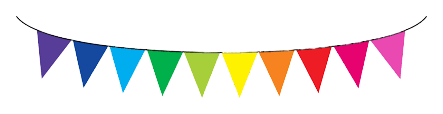 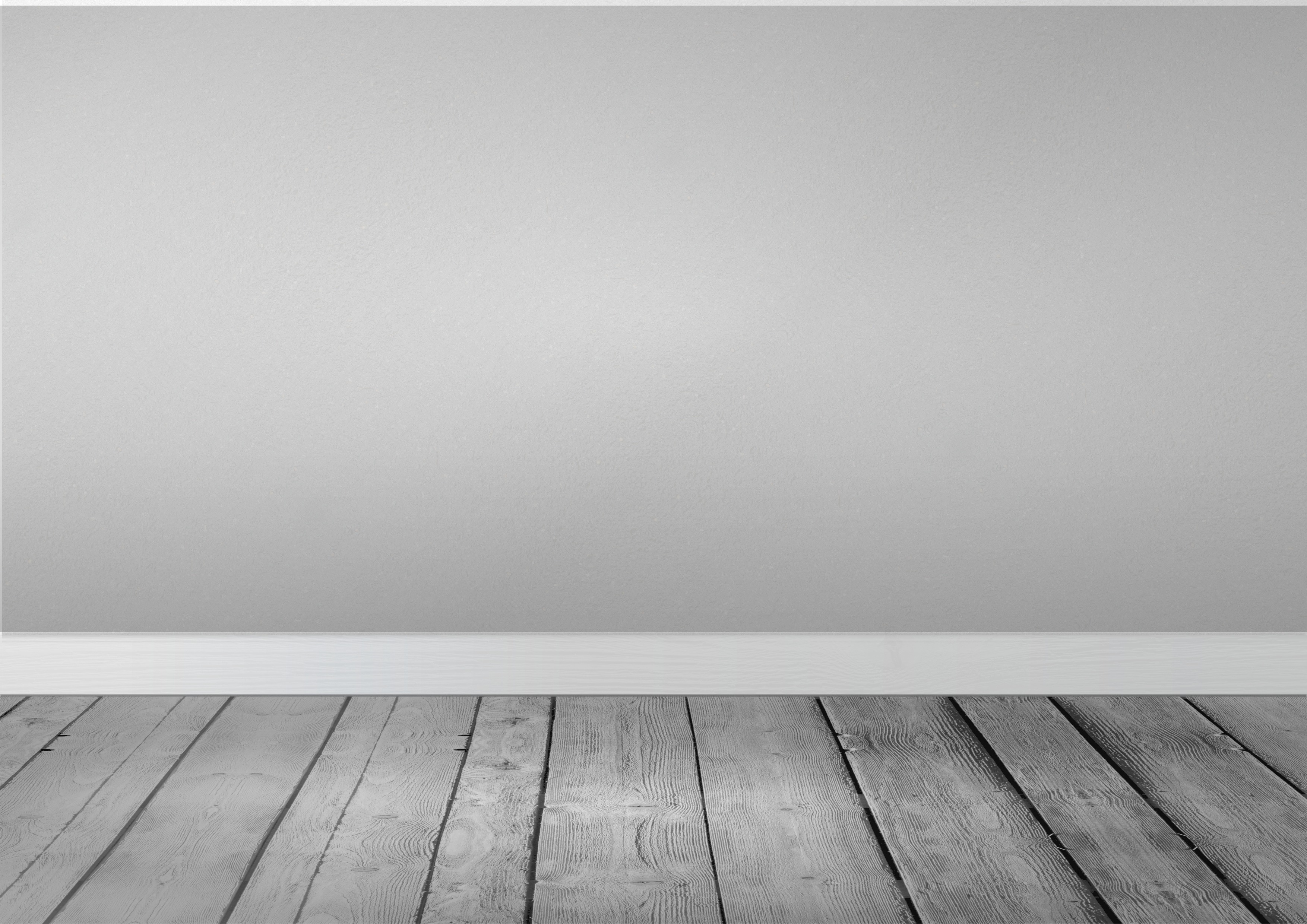 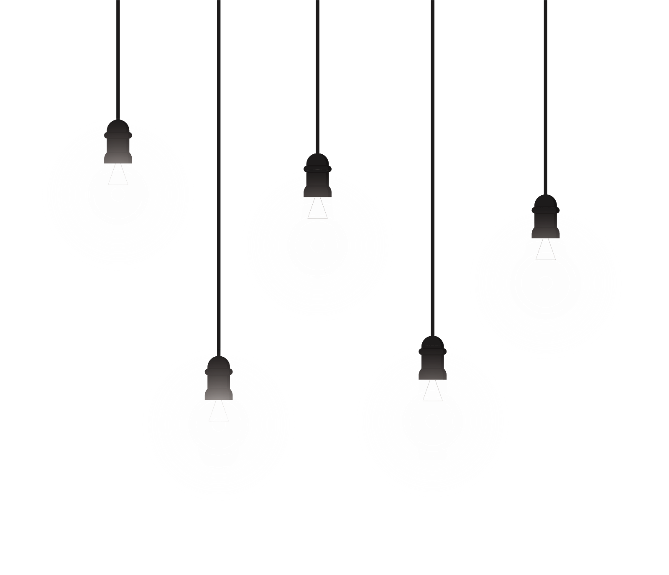 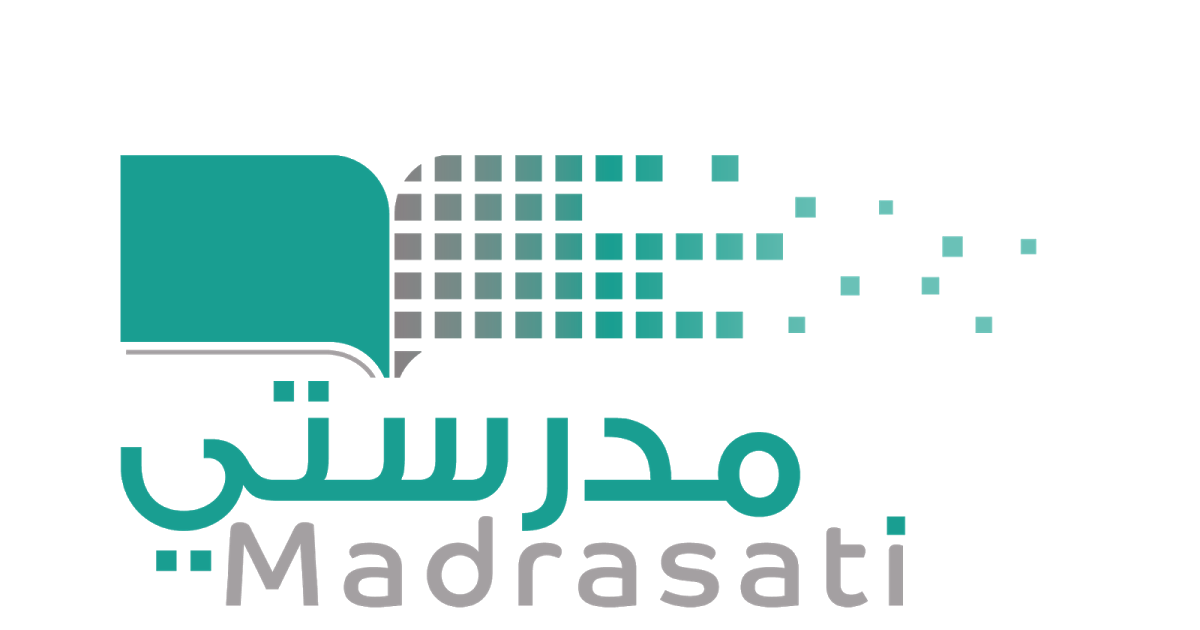 خبرات 
سابقة
التقويم
الشرح
اسكشف
التهيئة
الواجب
الاهداف
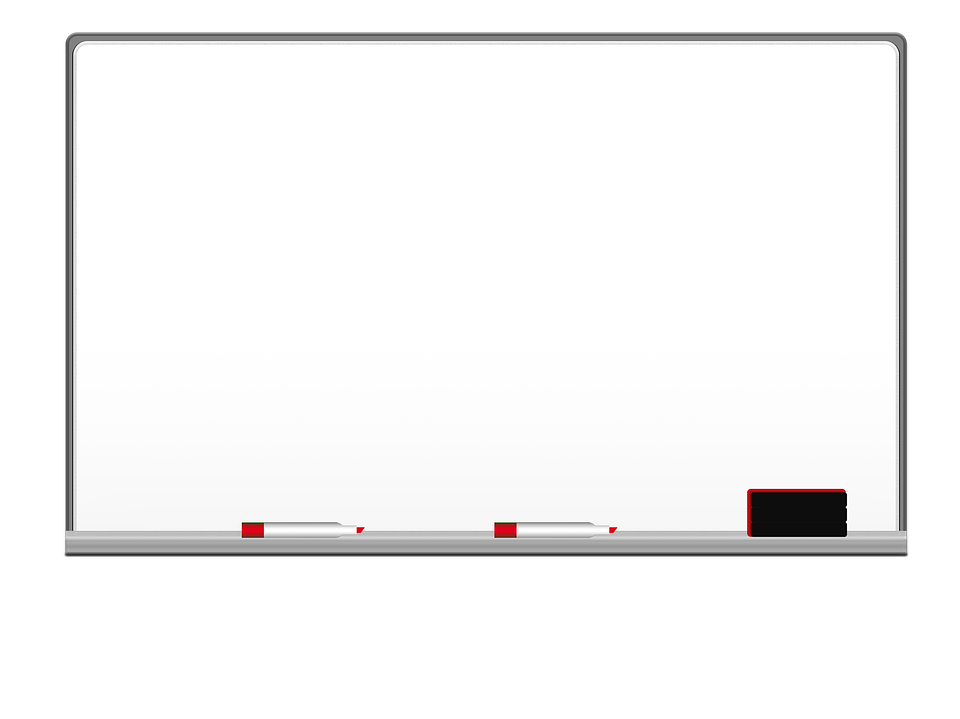 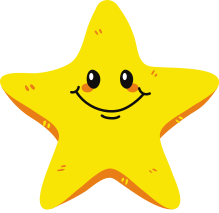 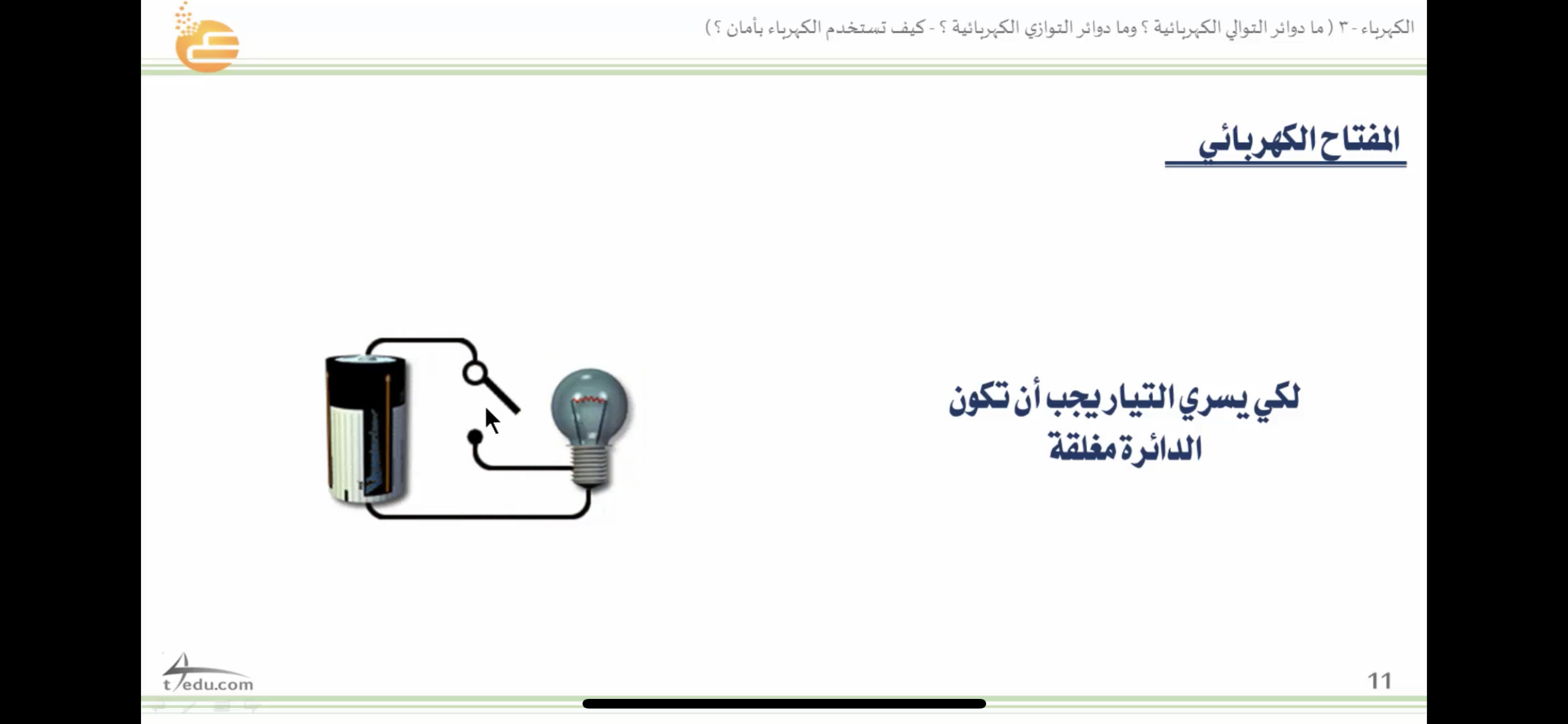 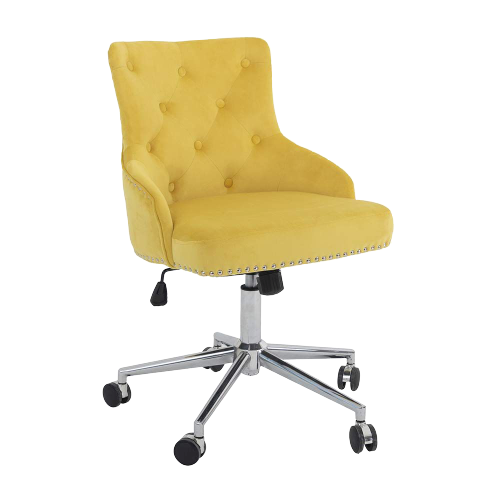 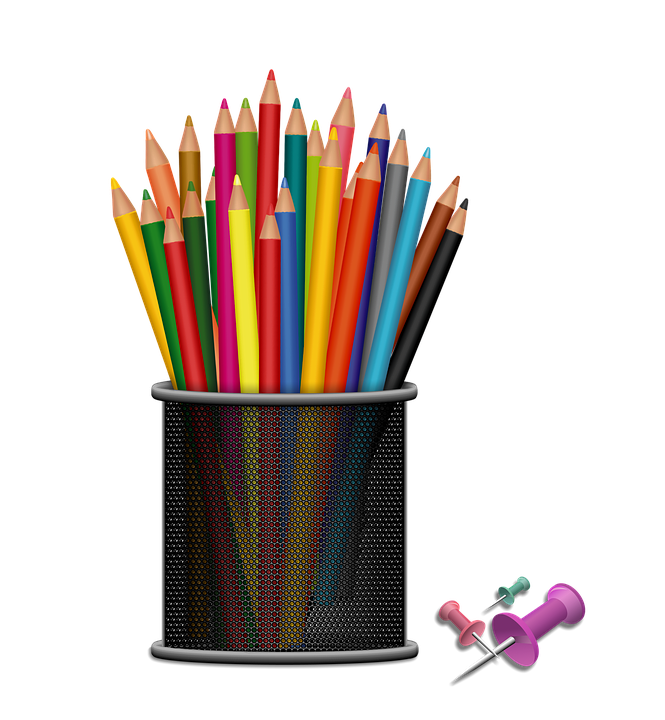 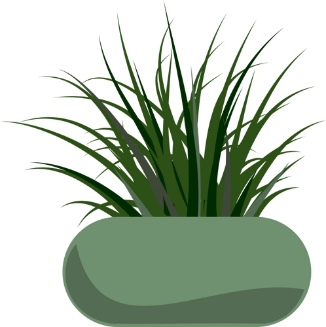 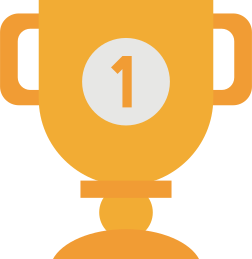 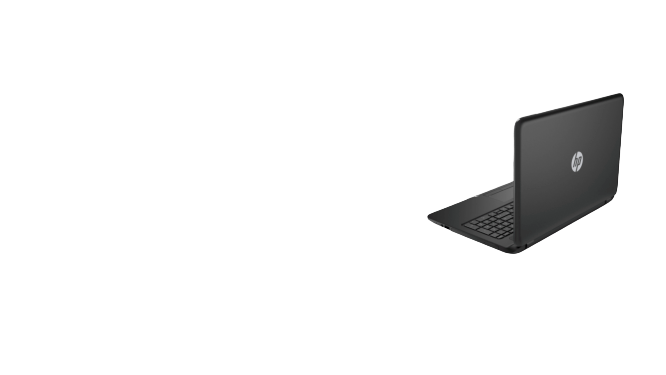 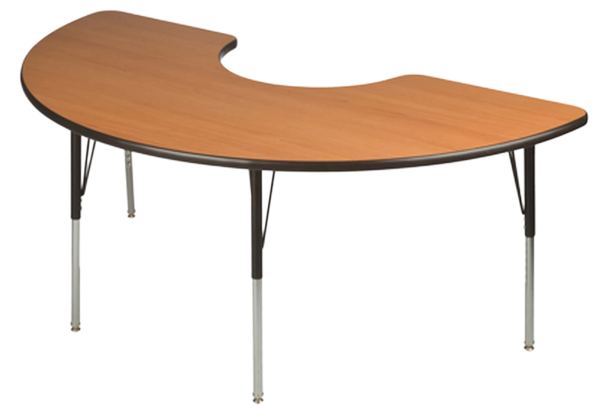 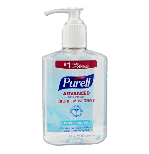 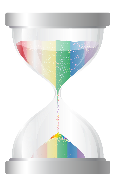 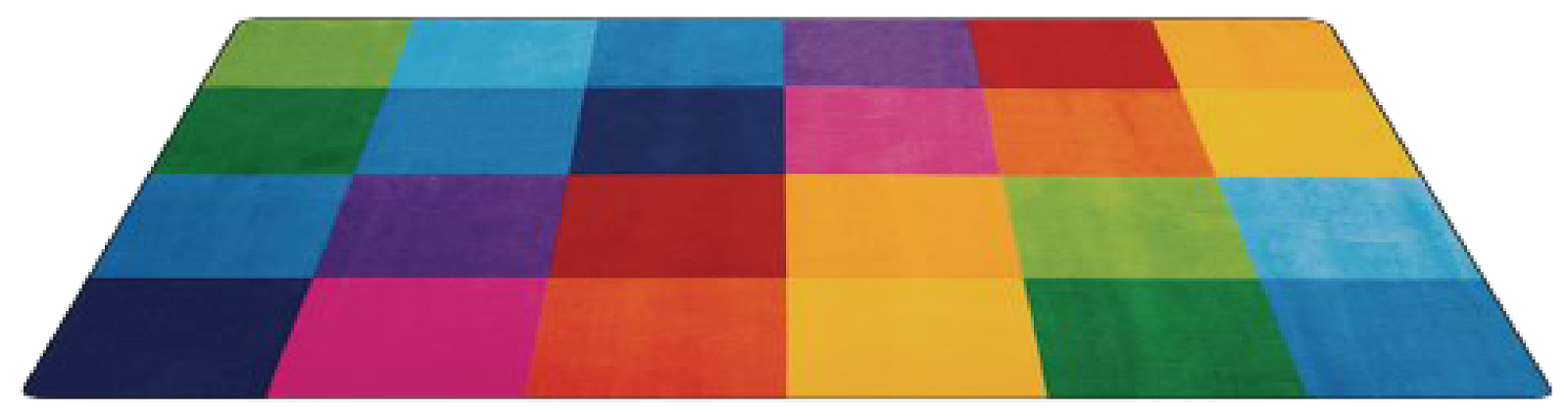 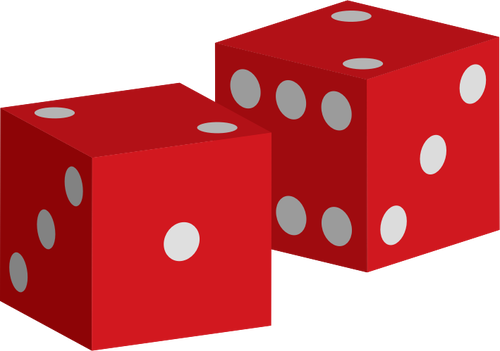 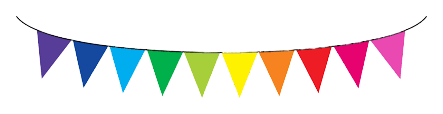 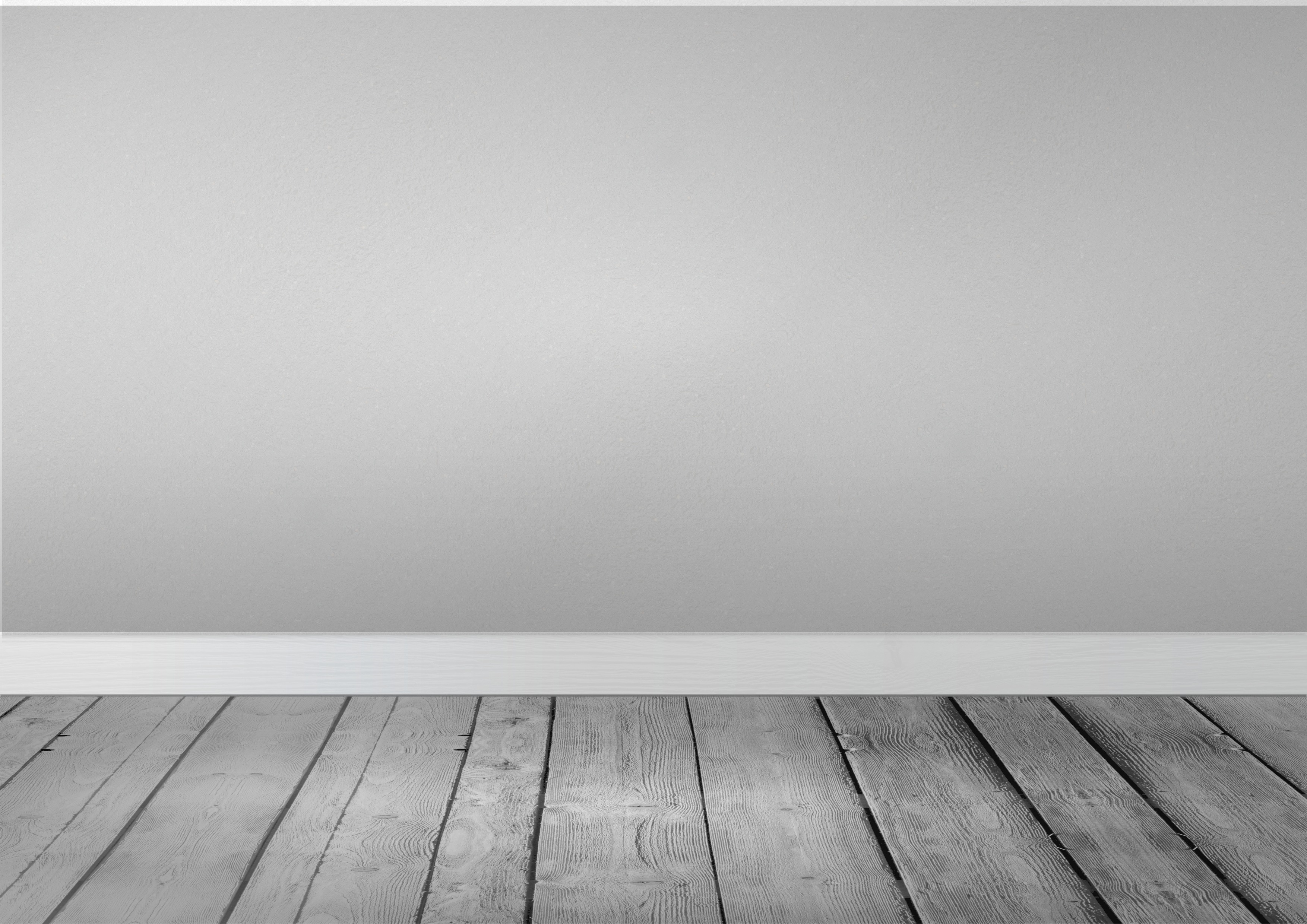 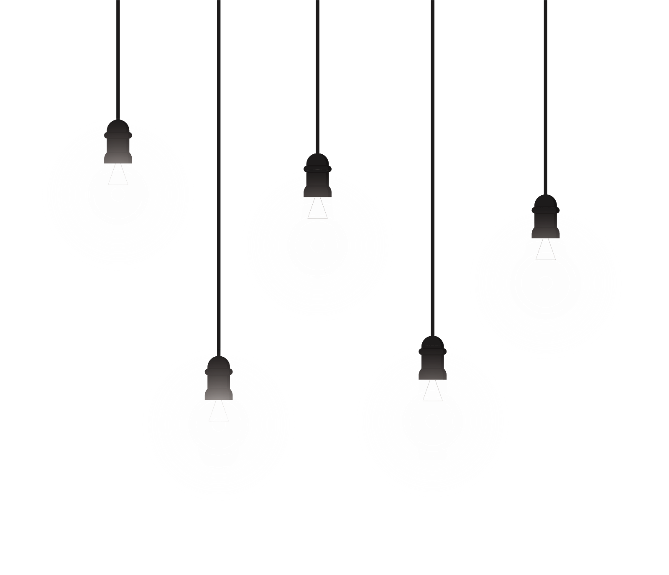 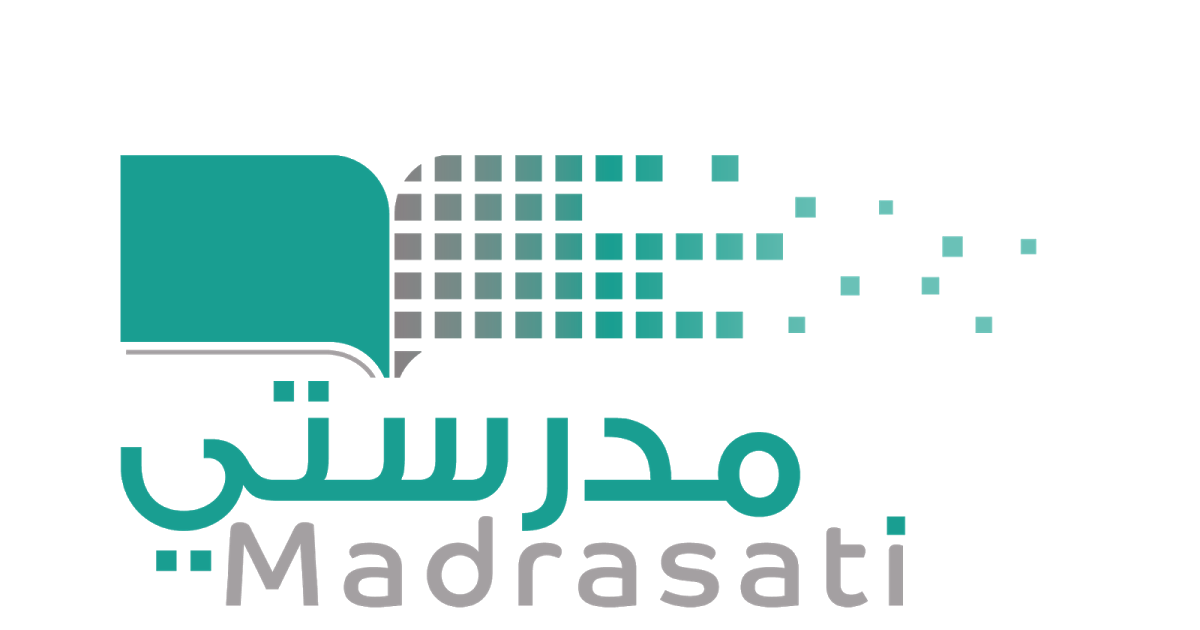 خبرات 
سابقة
التقويم
الشرح
اسكشف
التهيئة
الواجب
الاهداف
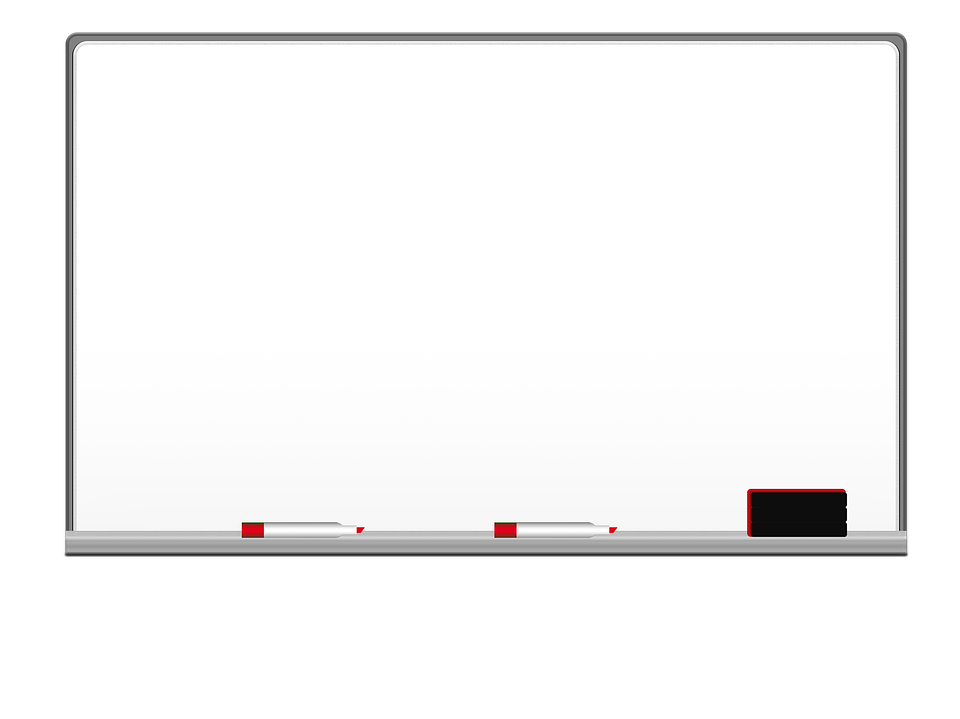 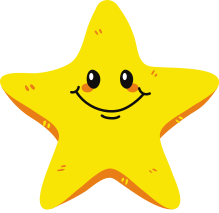 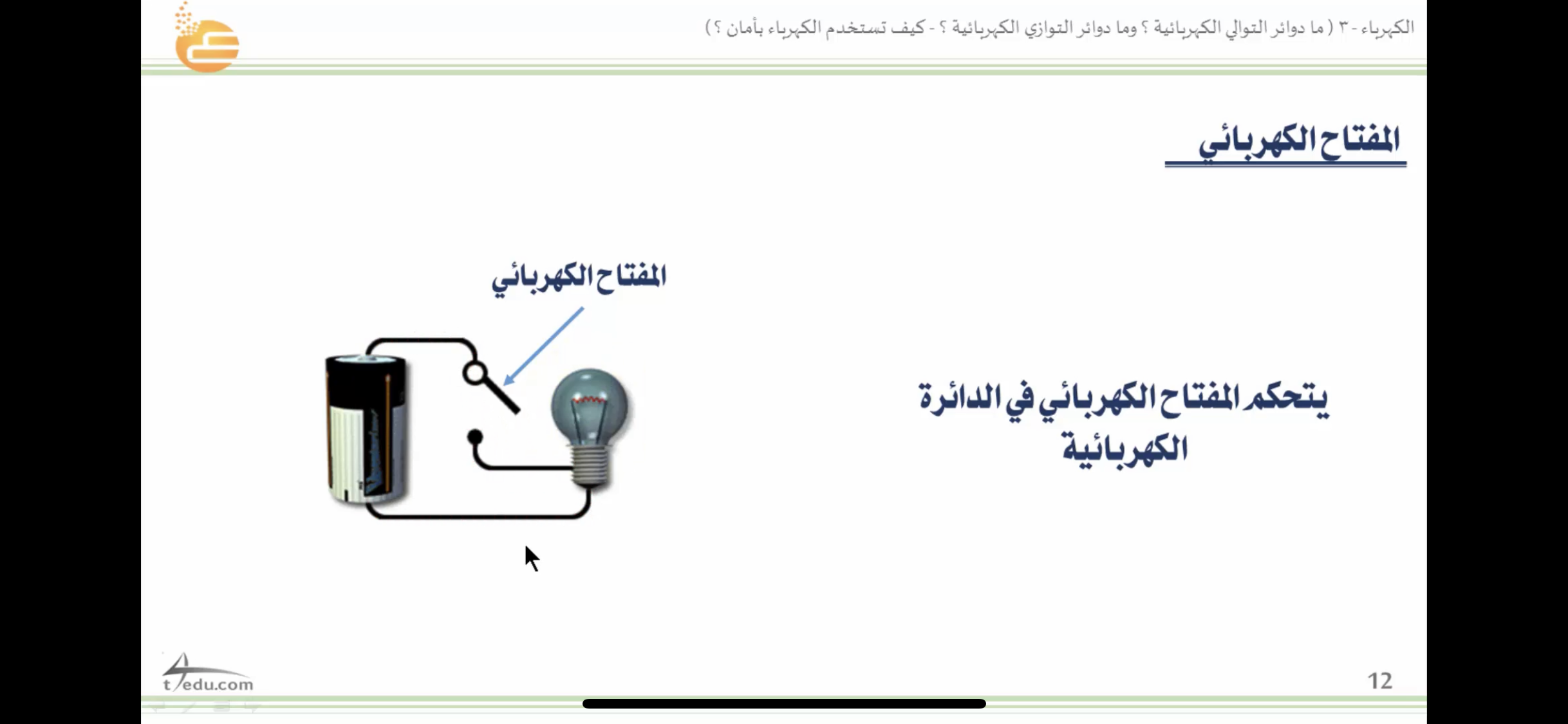 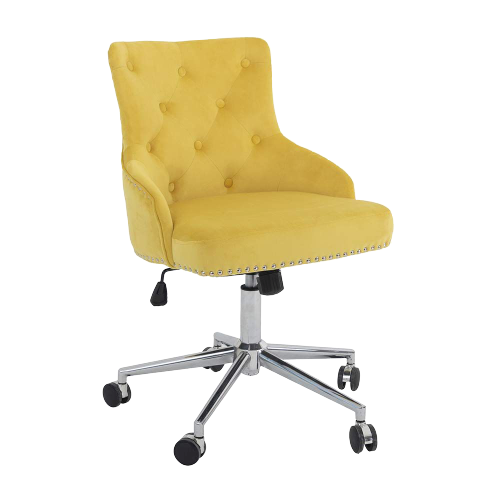 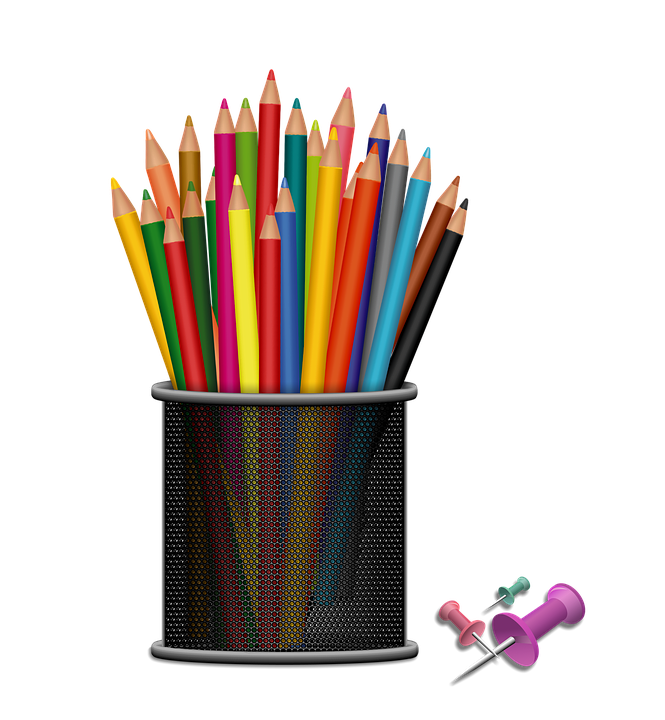 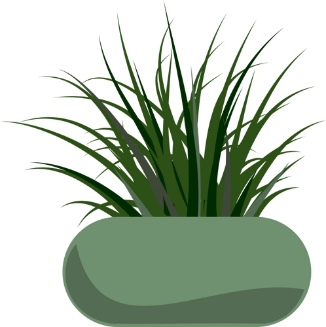 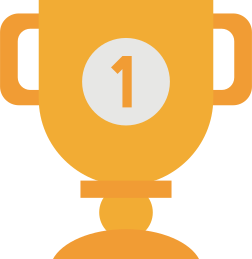 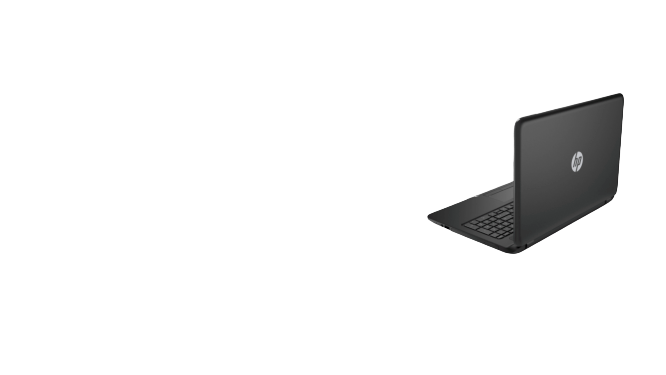 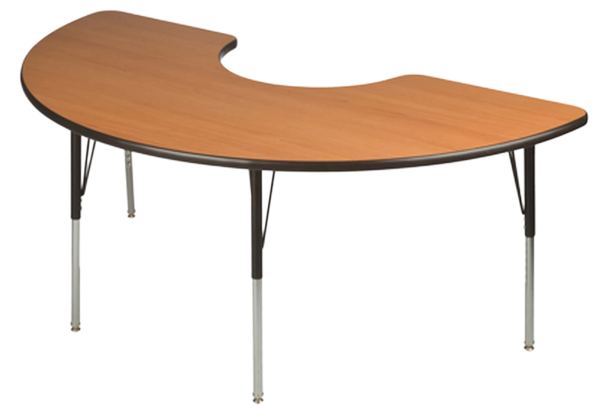 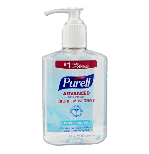 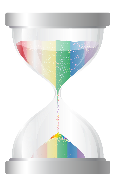 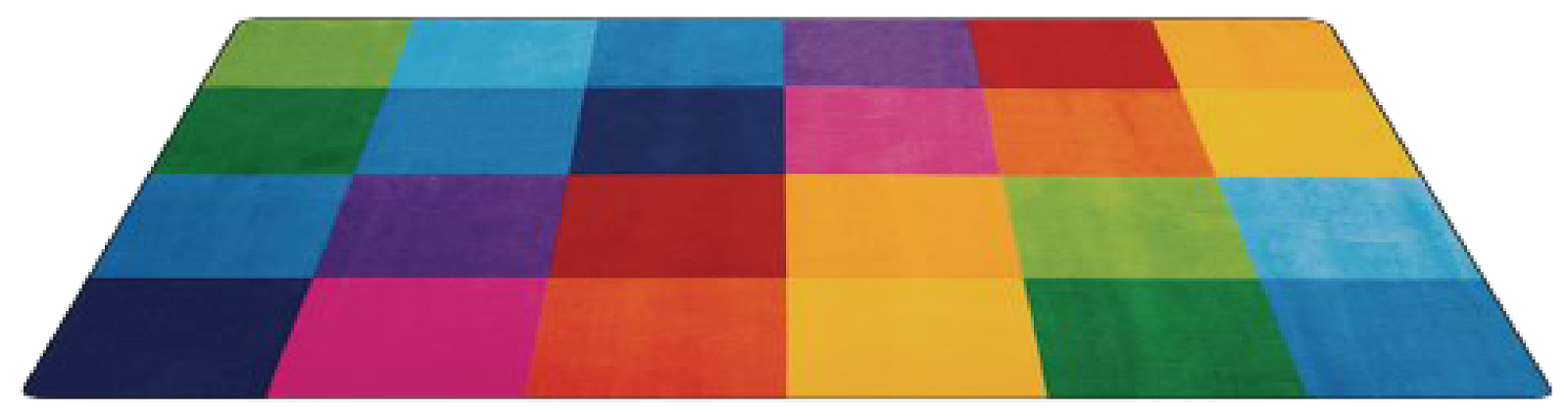 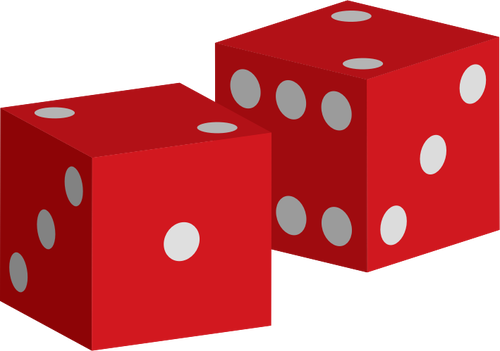 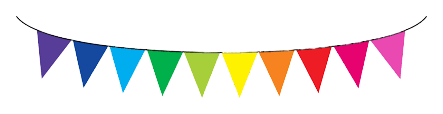 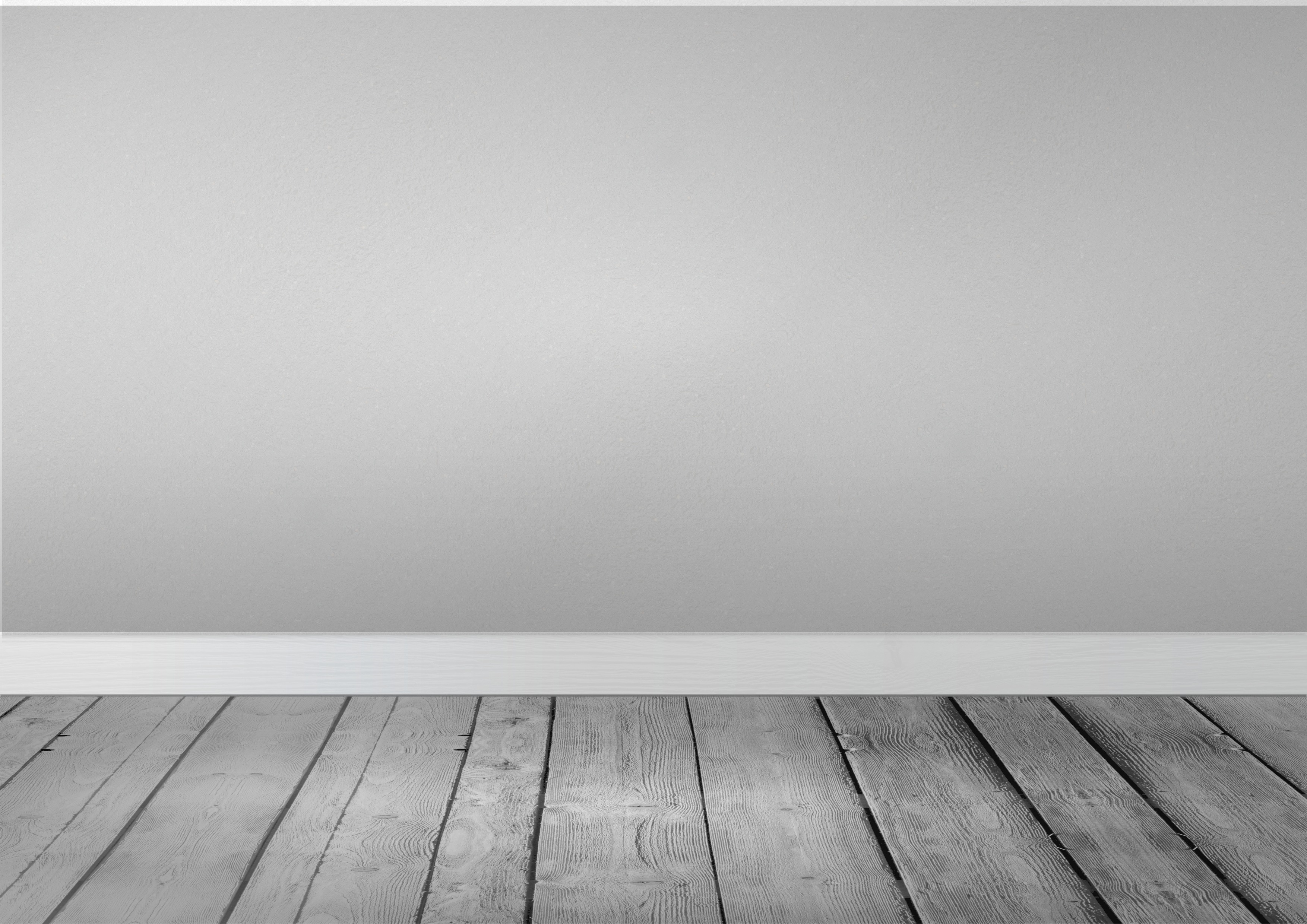 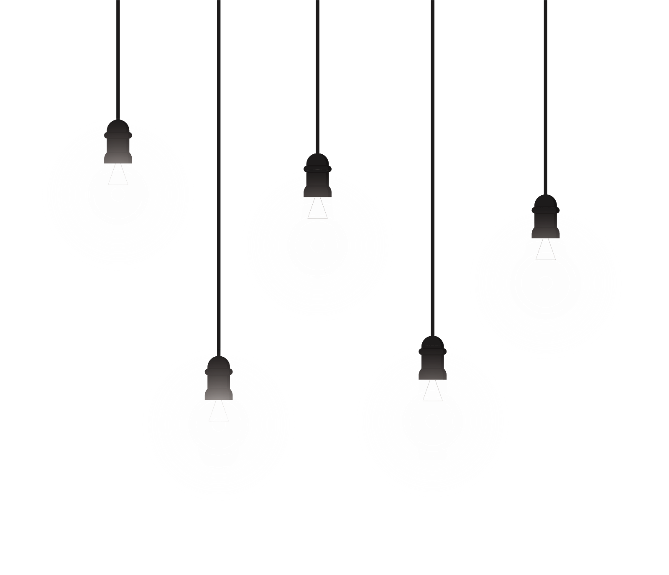 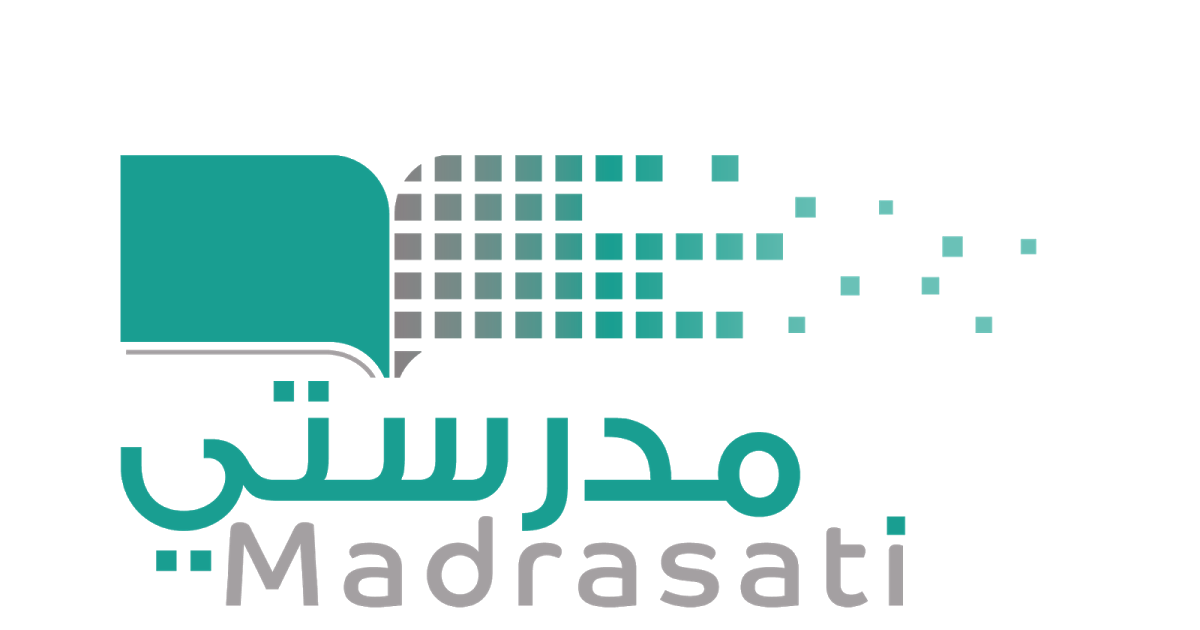 خبرات 
سابقة
التقويم
الشرح
اسكشف
التهيئة
الواجب
الاهداف
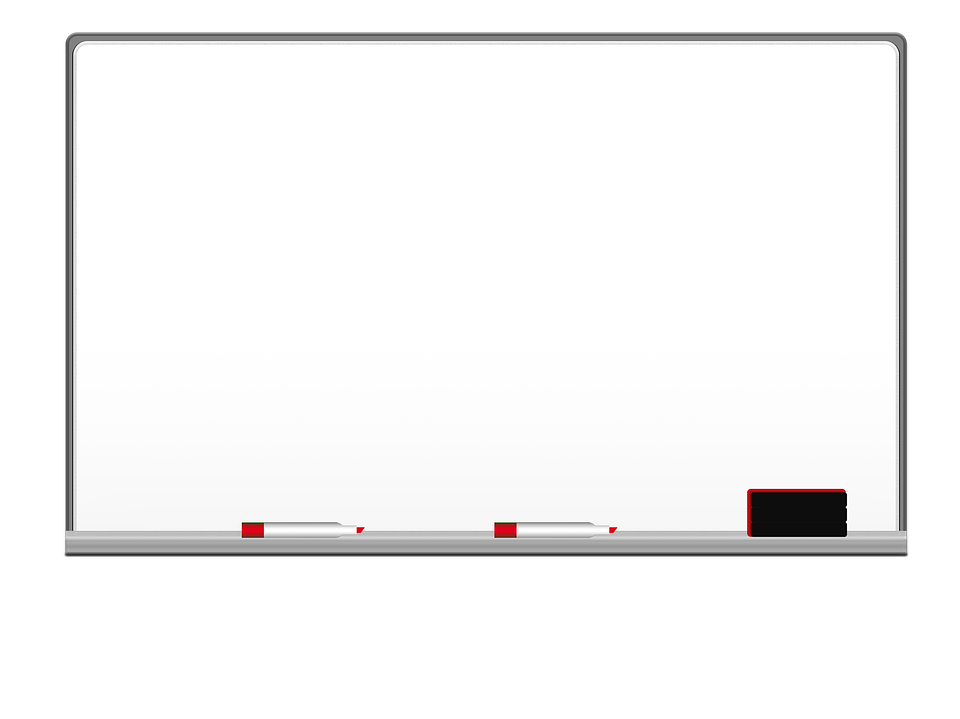 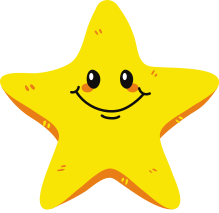 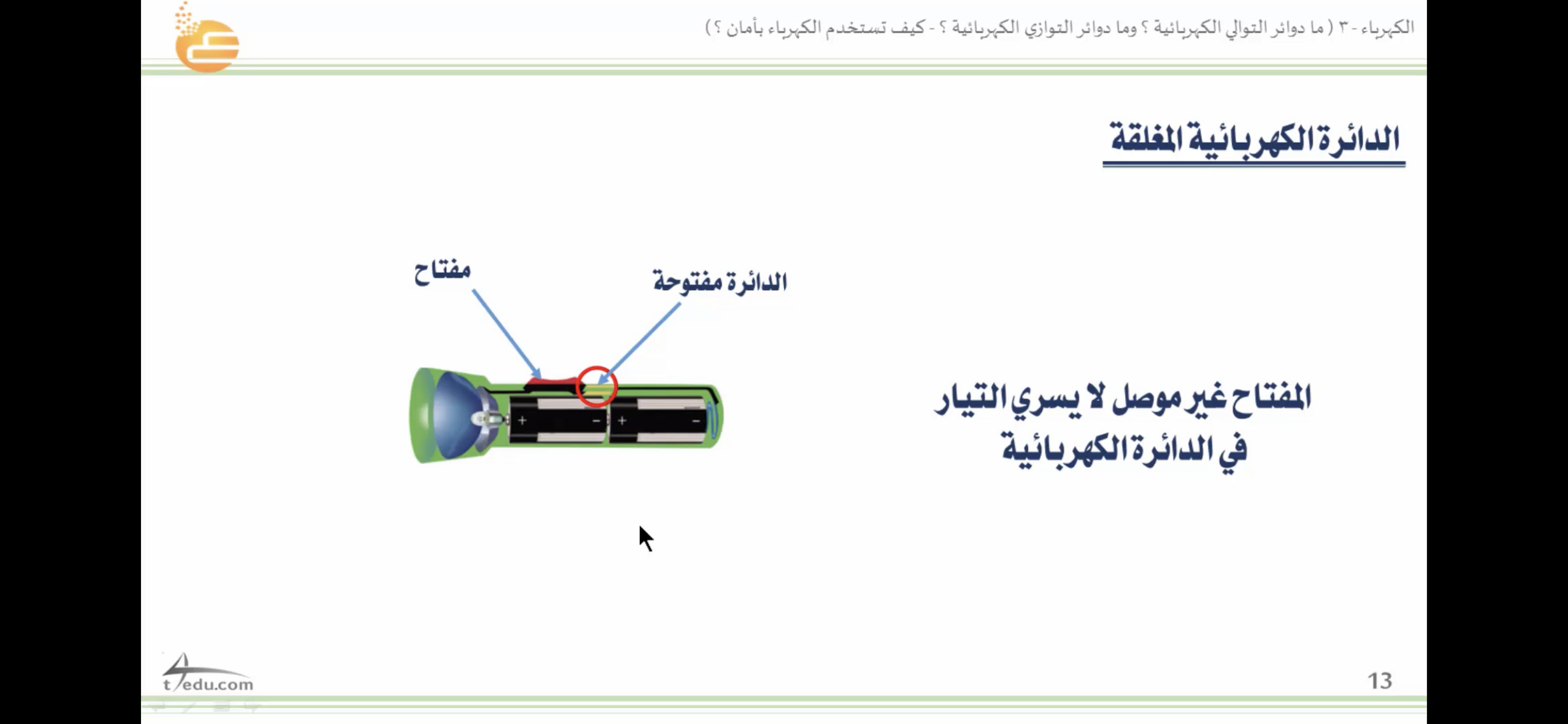 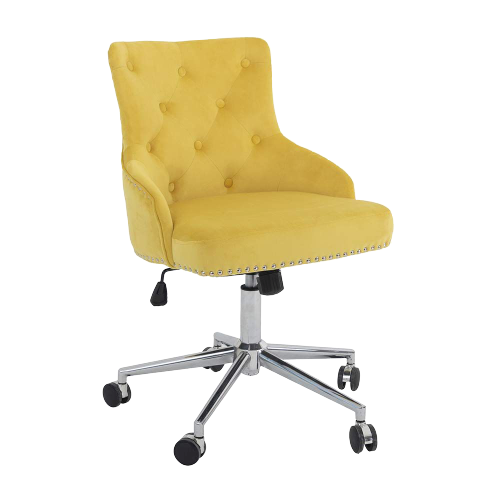 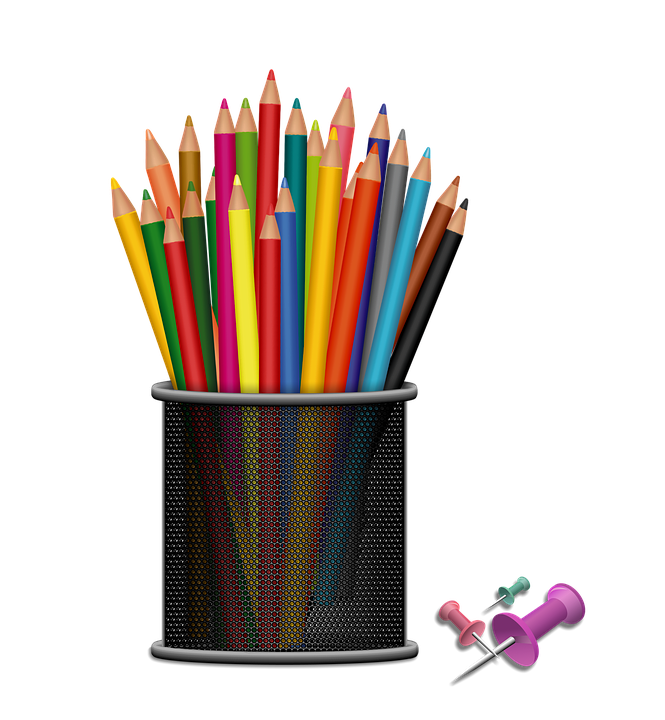 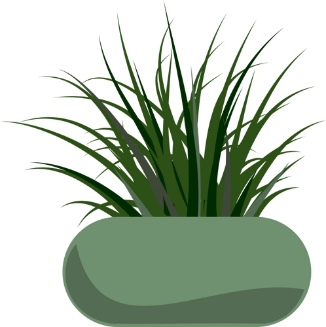 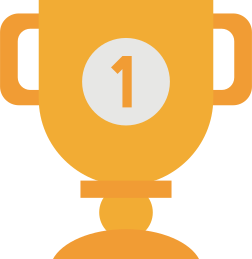 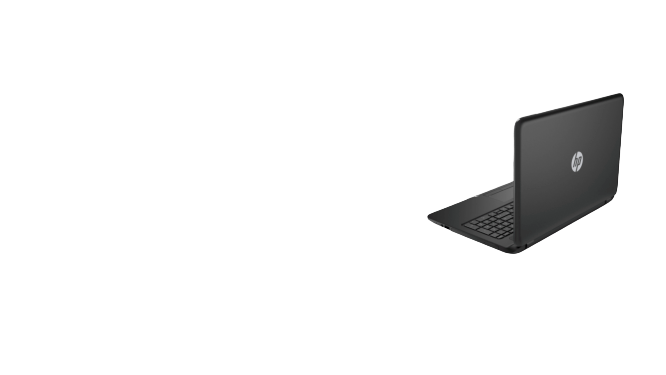 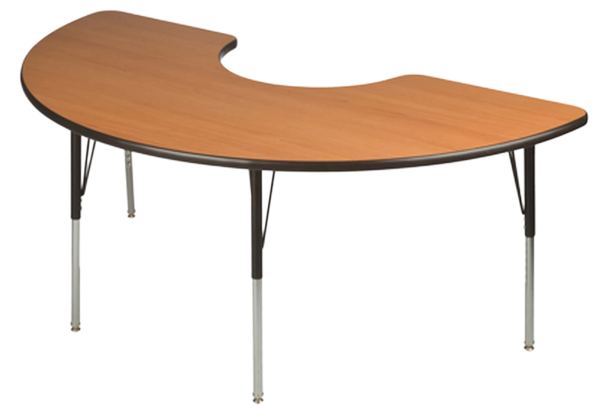 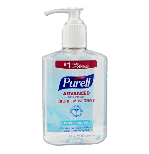 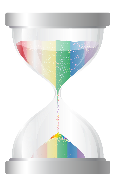 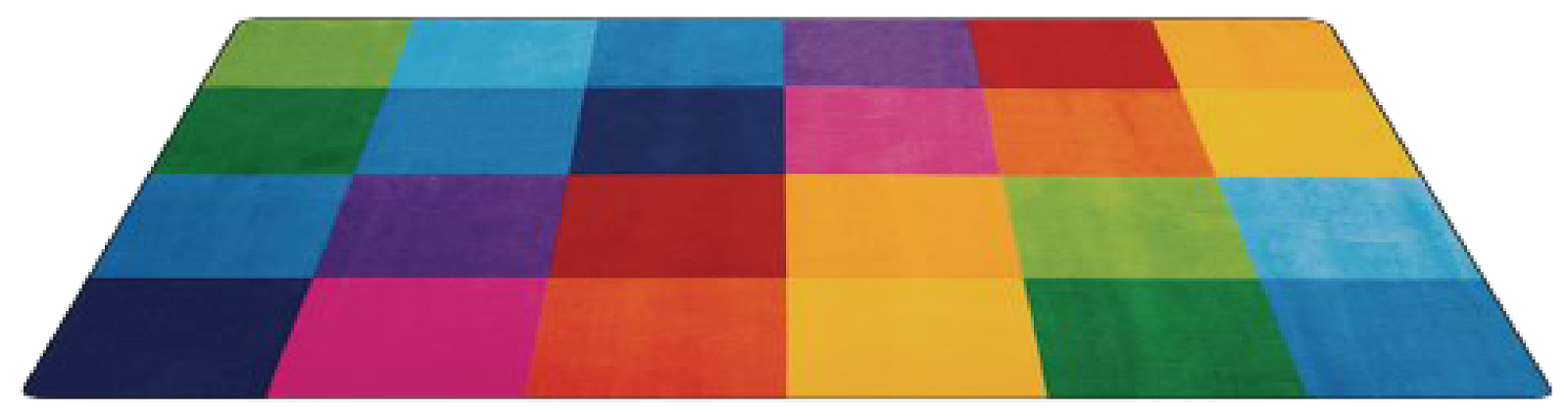 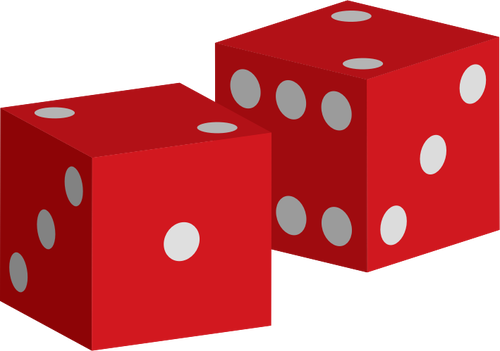 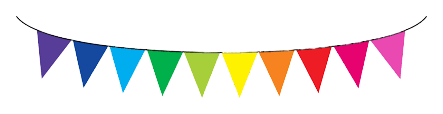 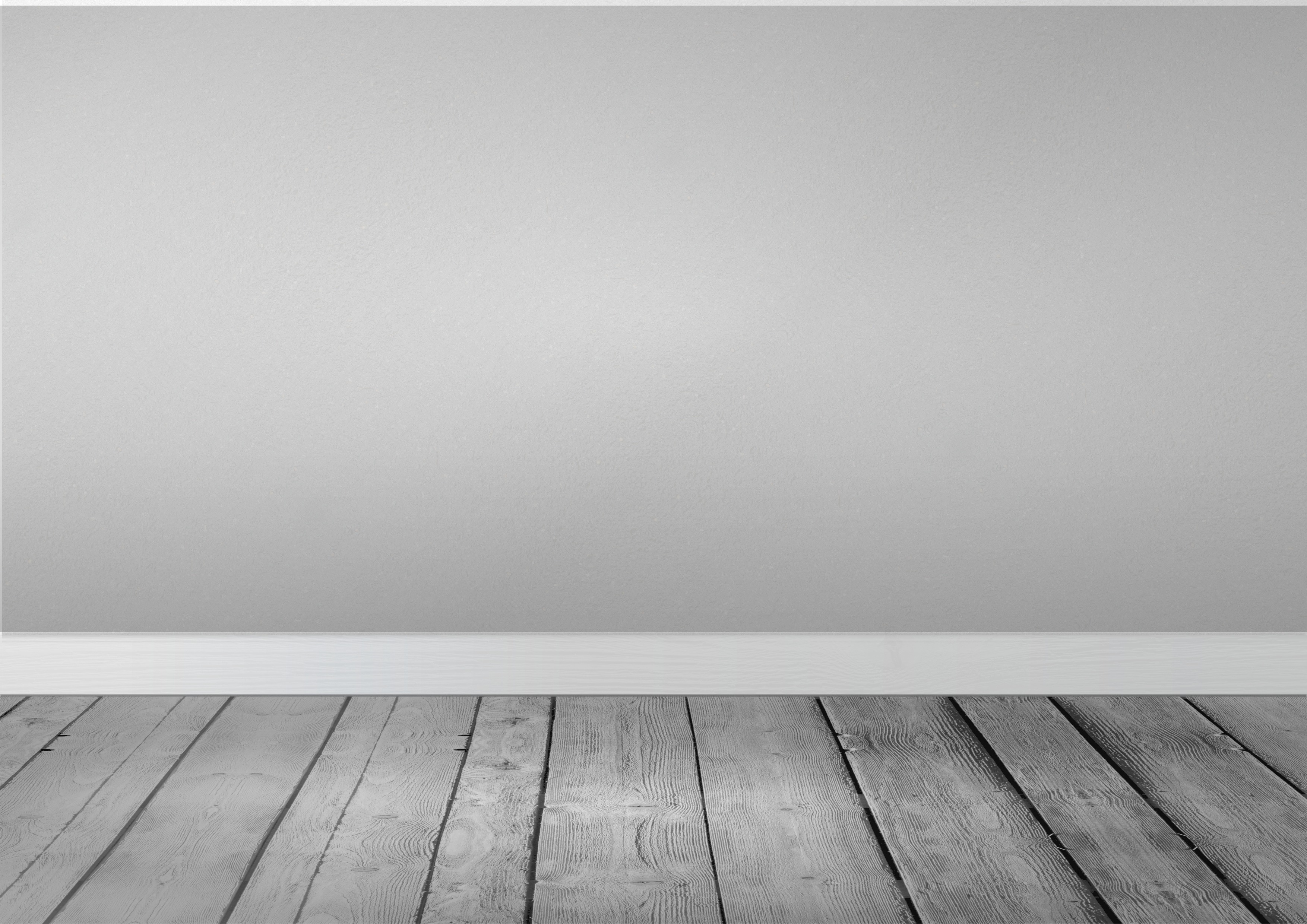 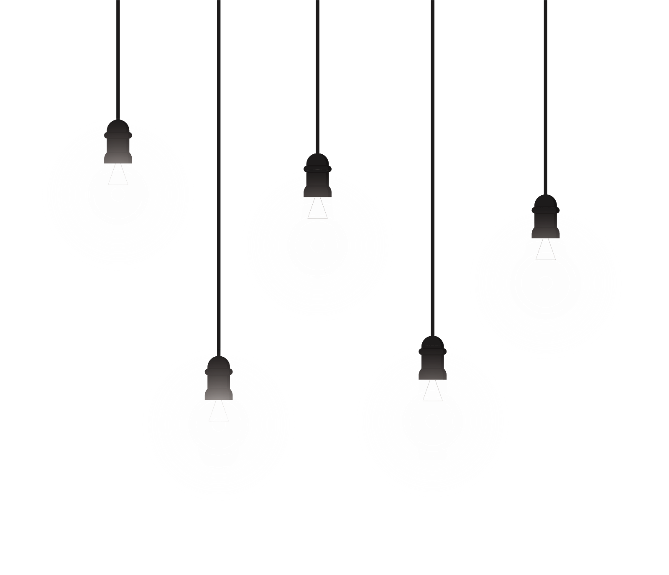 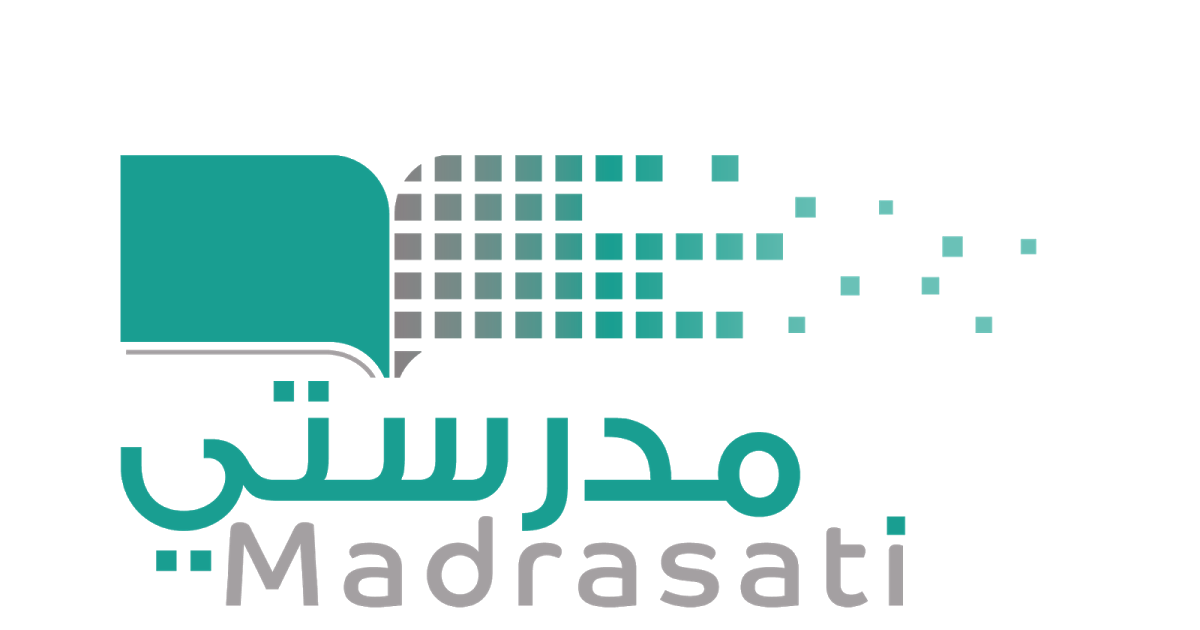 خبرات 
سابقة
التقويم
الشرح
اسكشف
التهيئة
الواجب
الاهداف
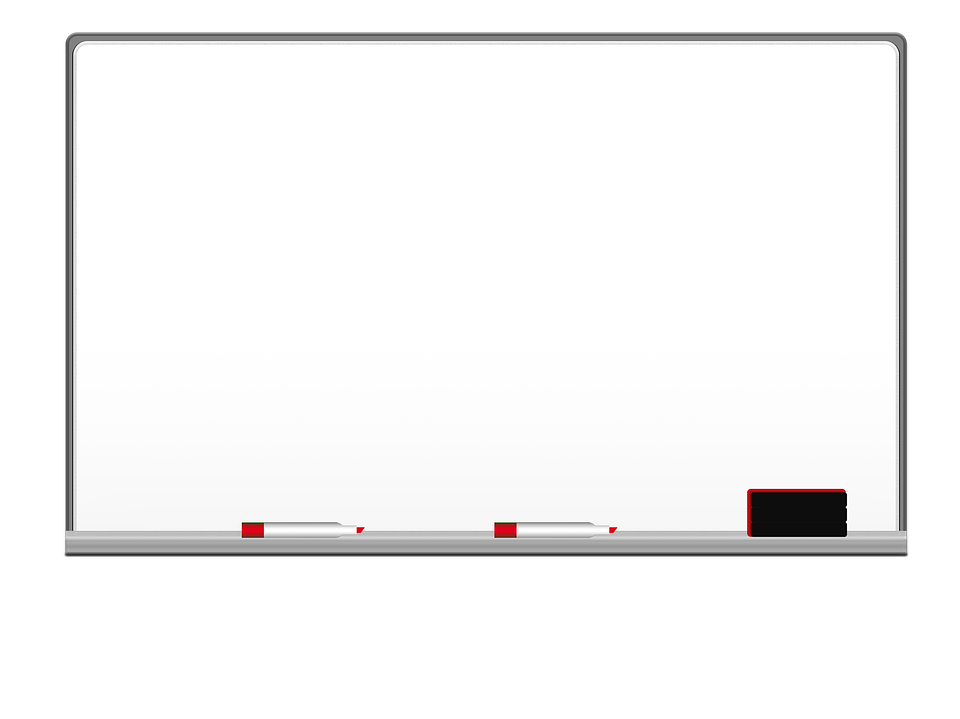 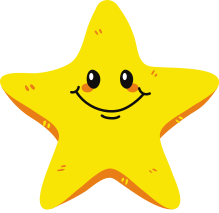 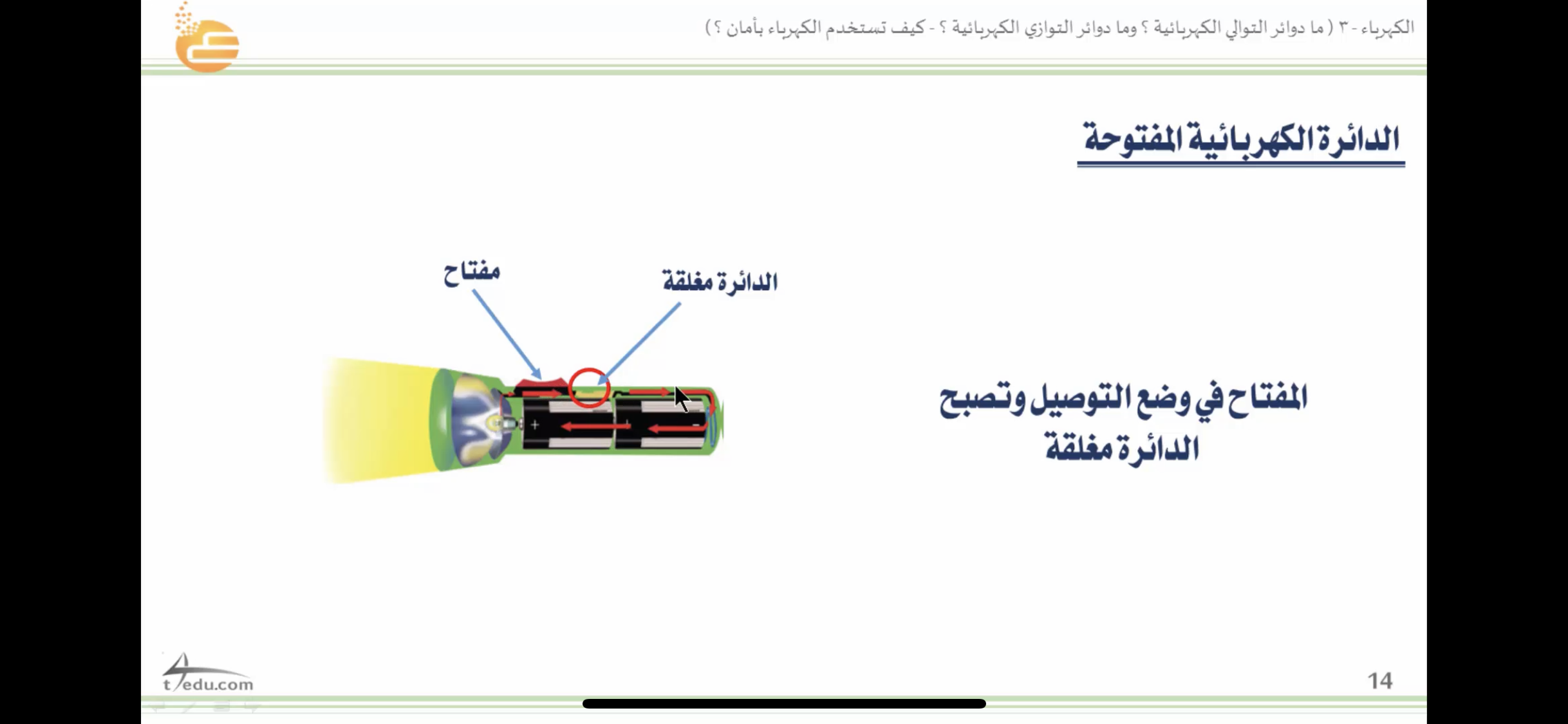 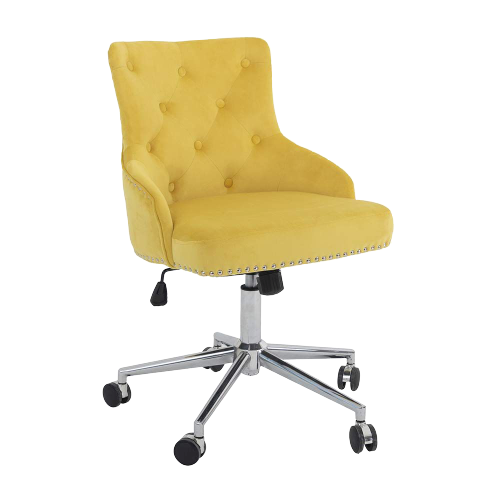 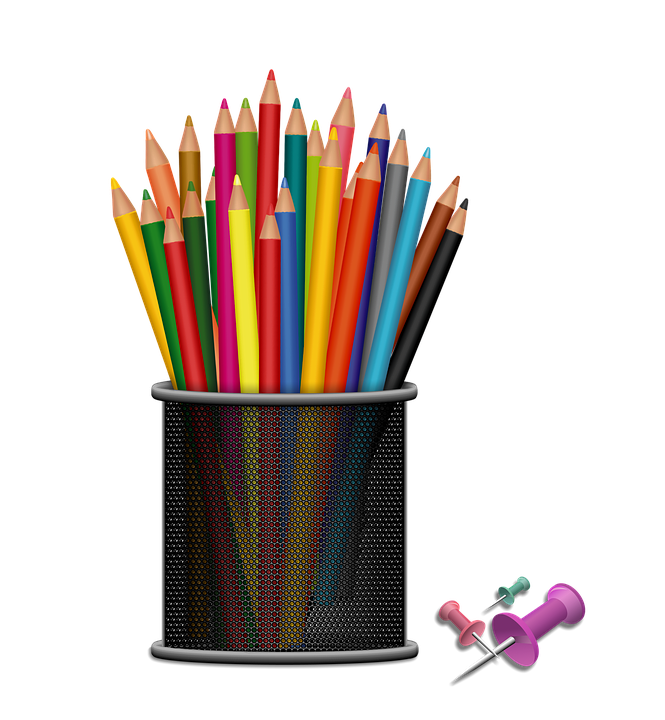 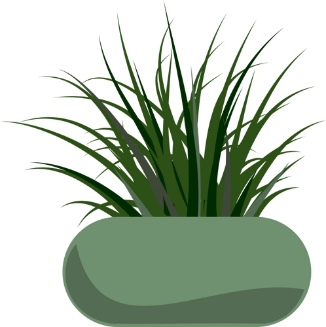 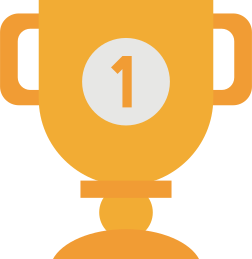 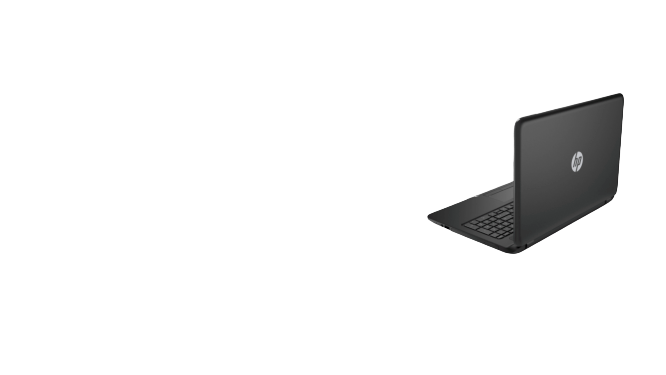 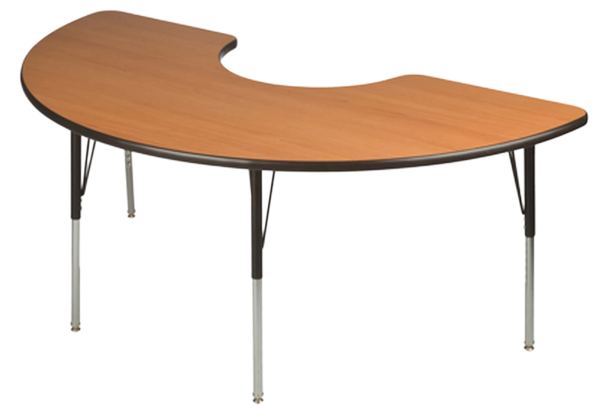 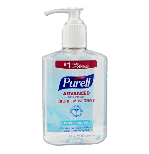 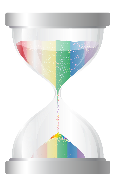 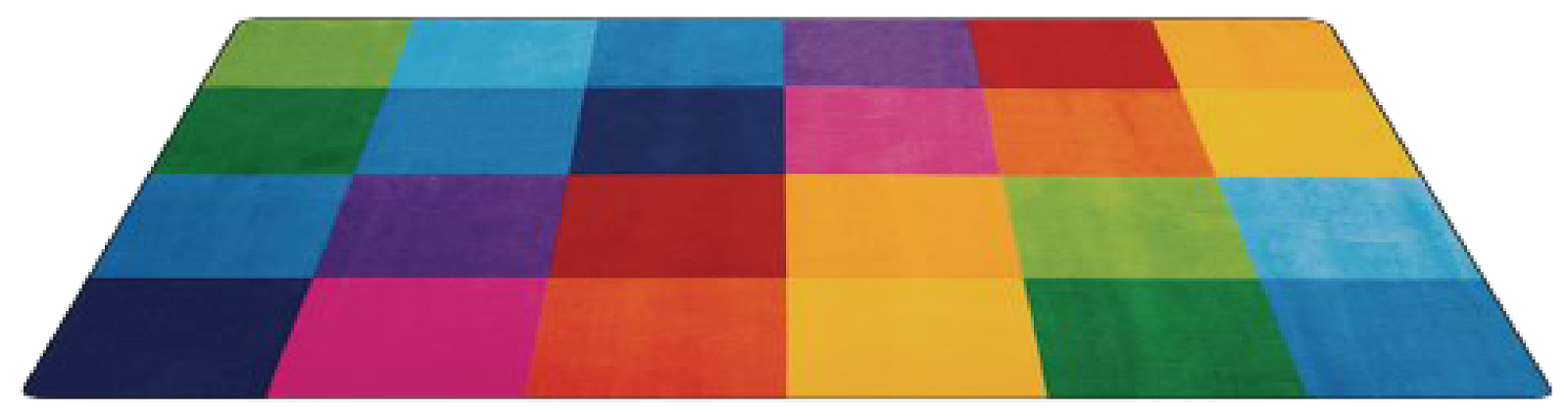 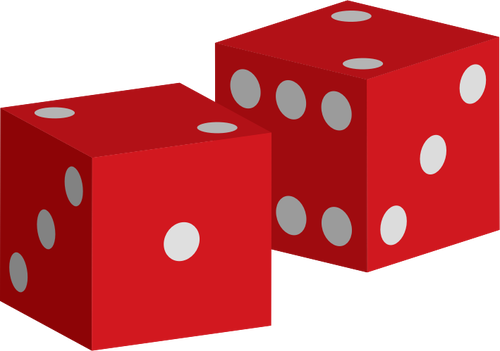 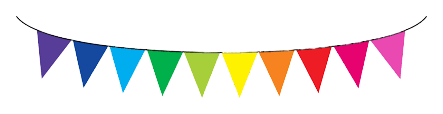 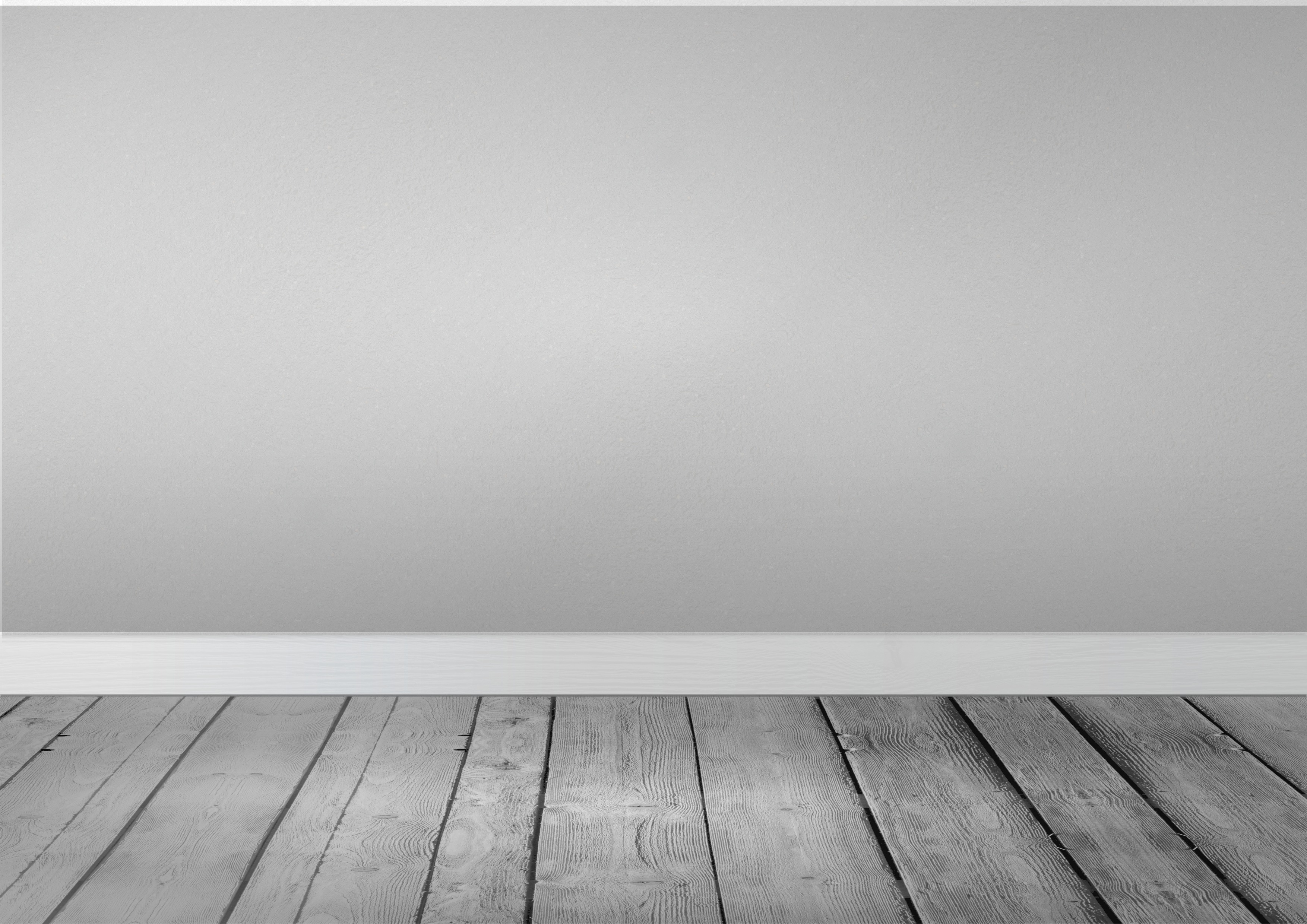 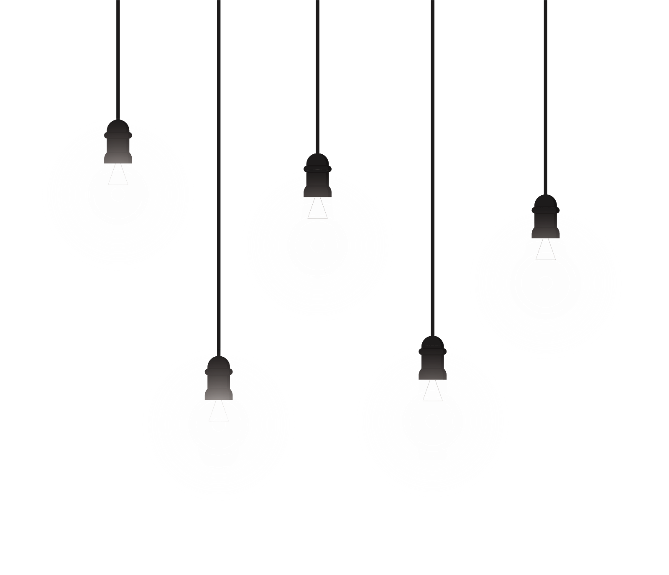 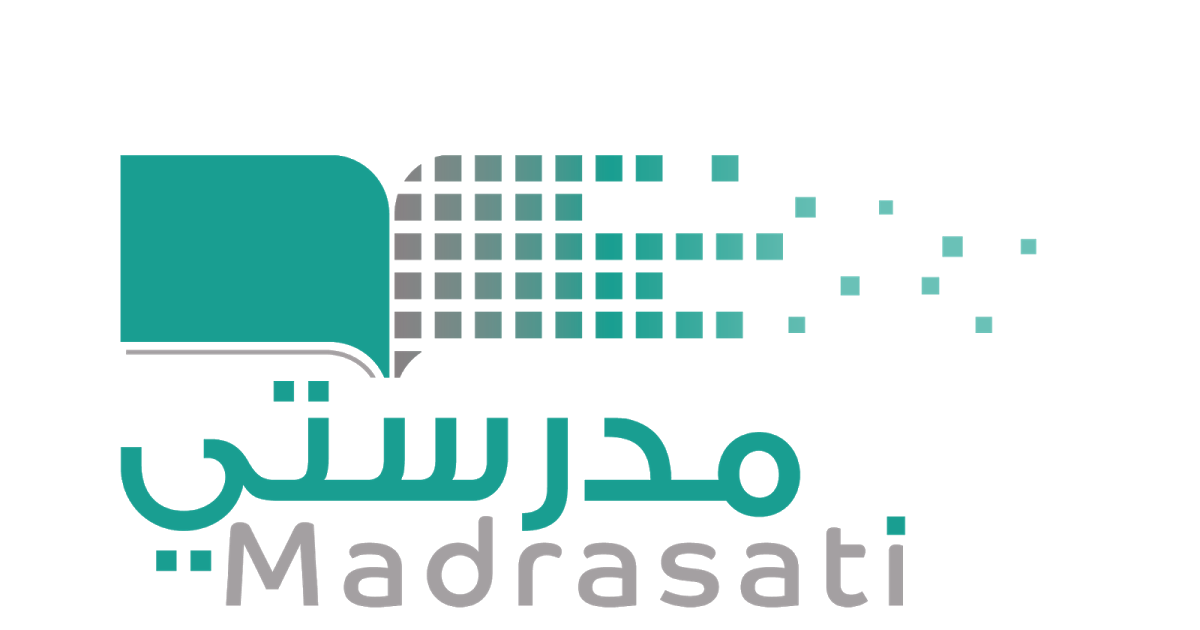 خبرات 
سابقة
التقويم
الشرح
اسكشف
التهيئة
الواجب
الاهداف
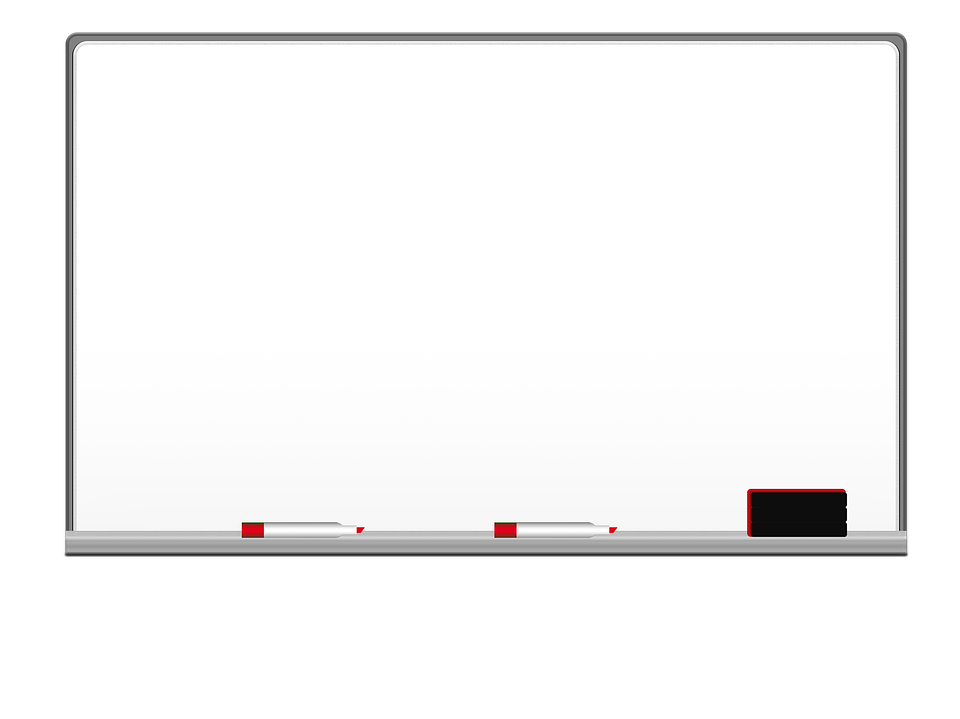 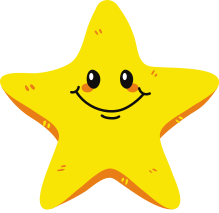 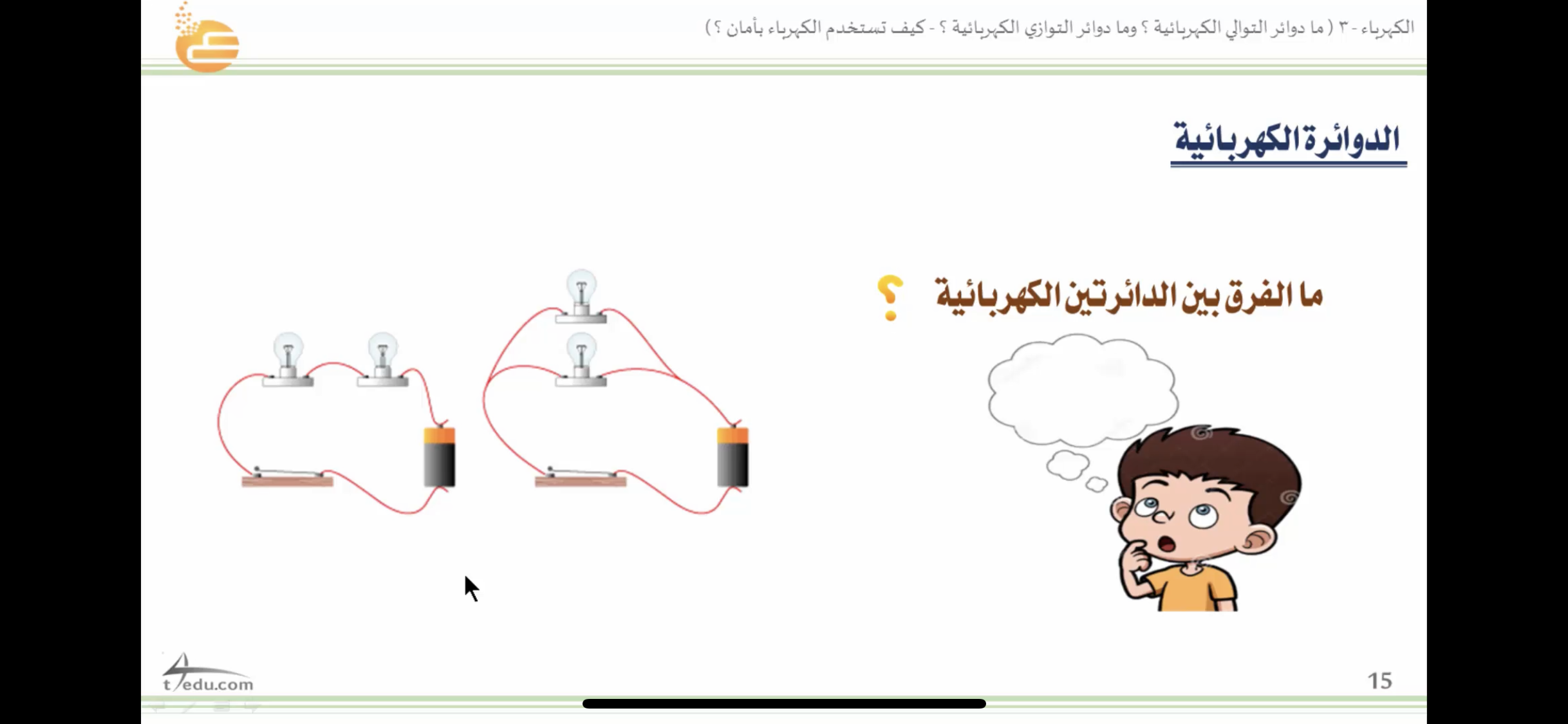 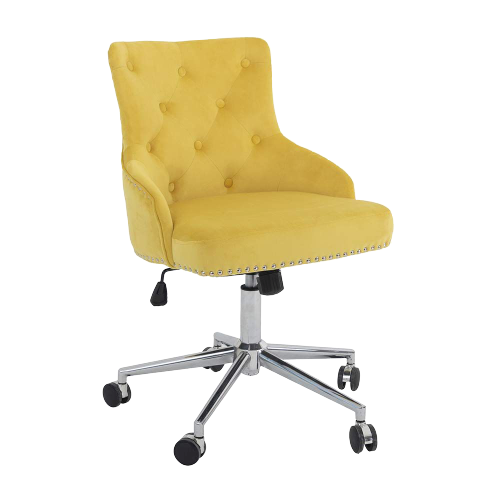 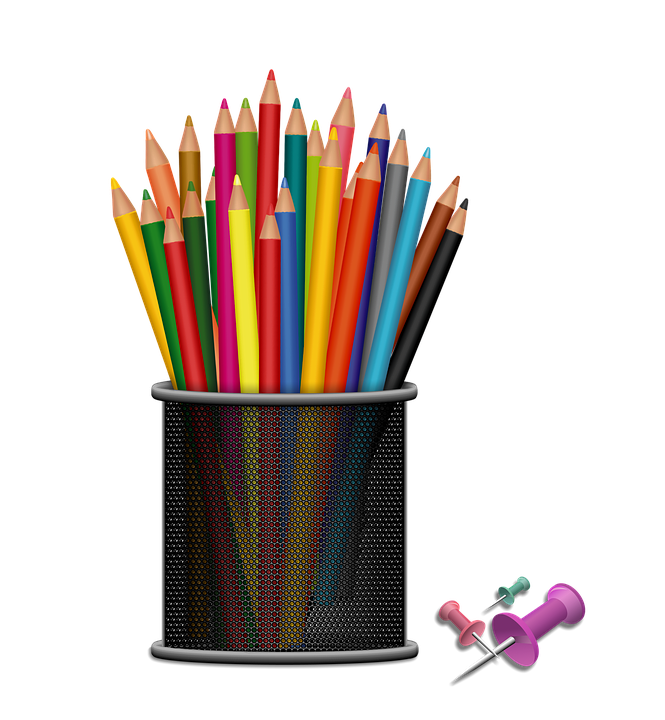 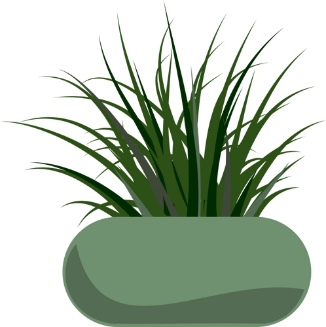 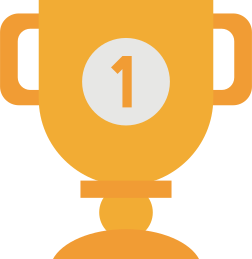 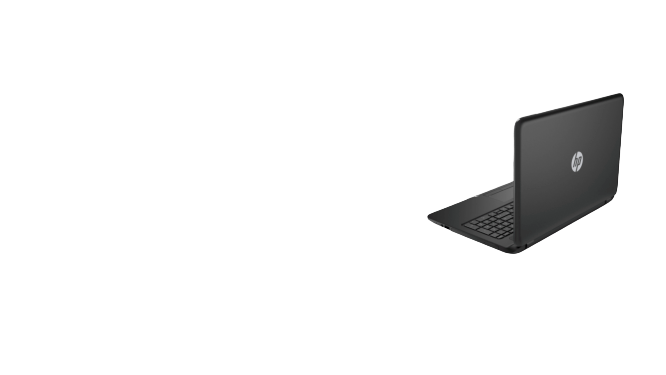 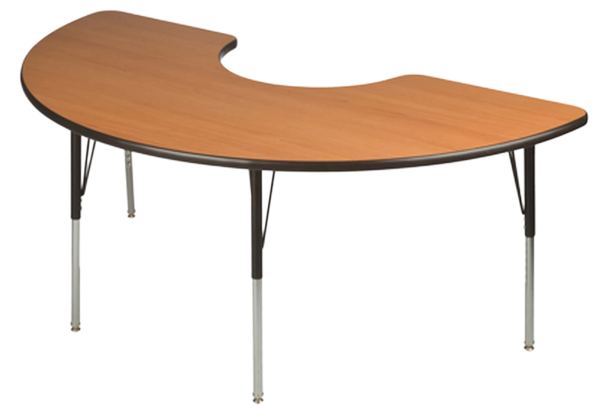 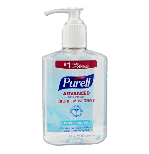 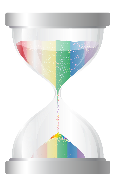 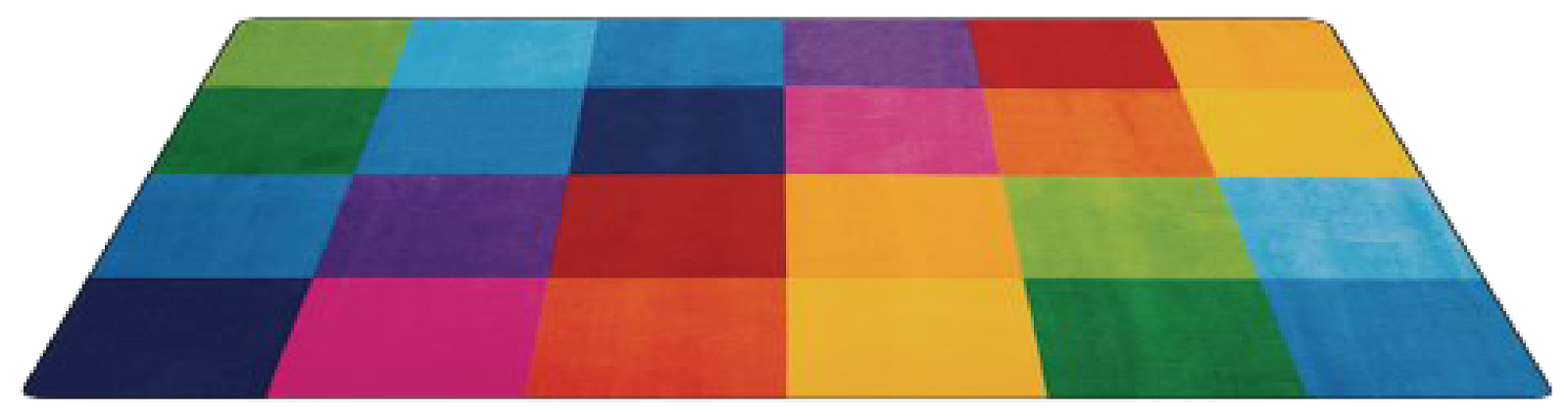 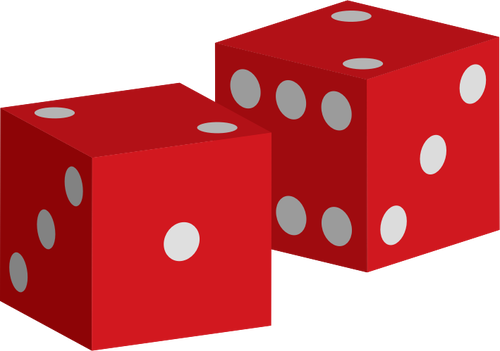 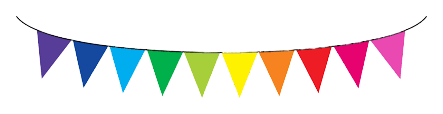 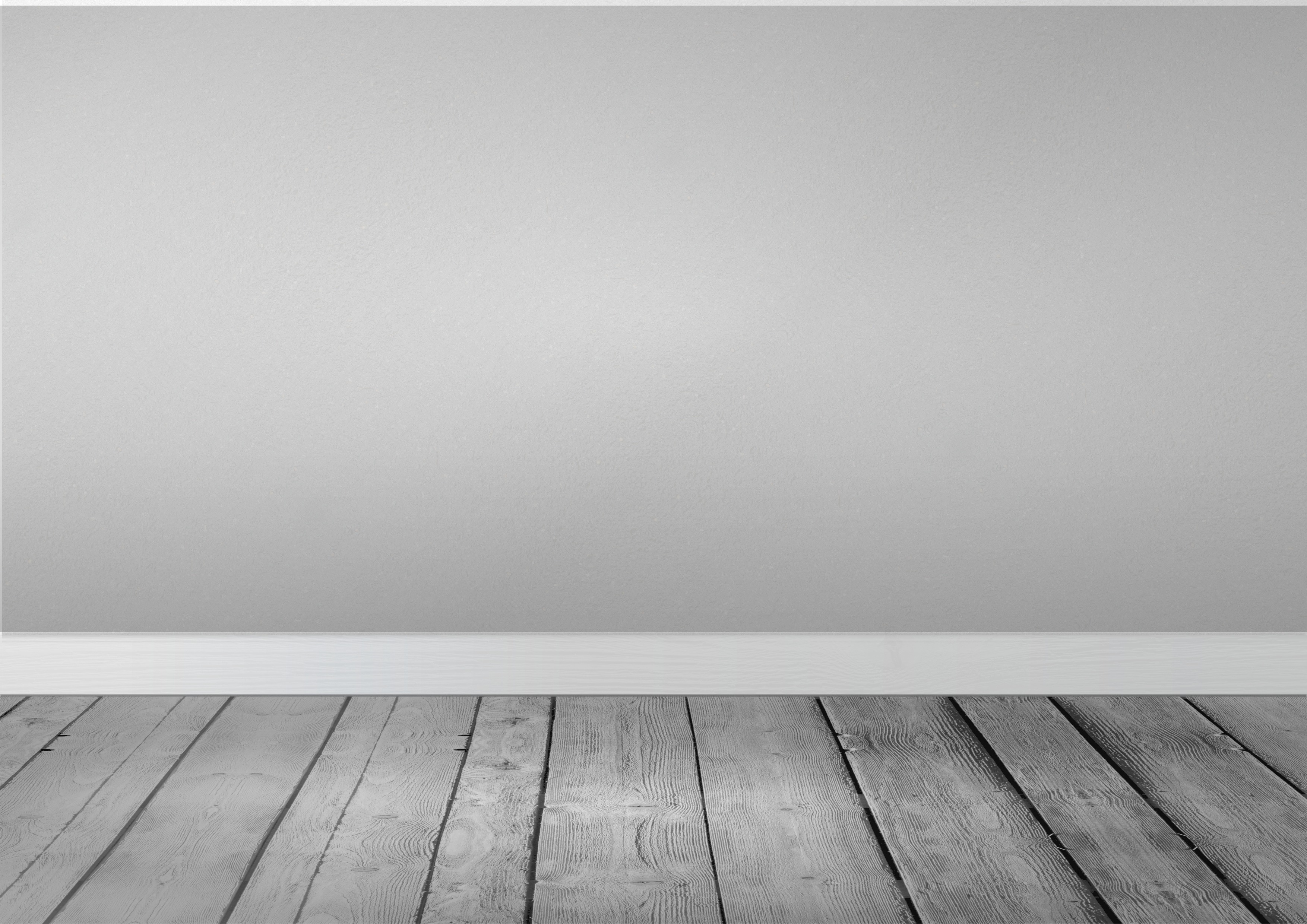 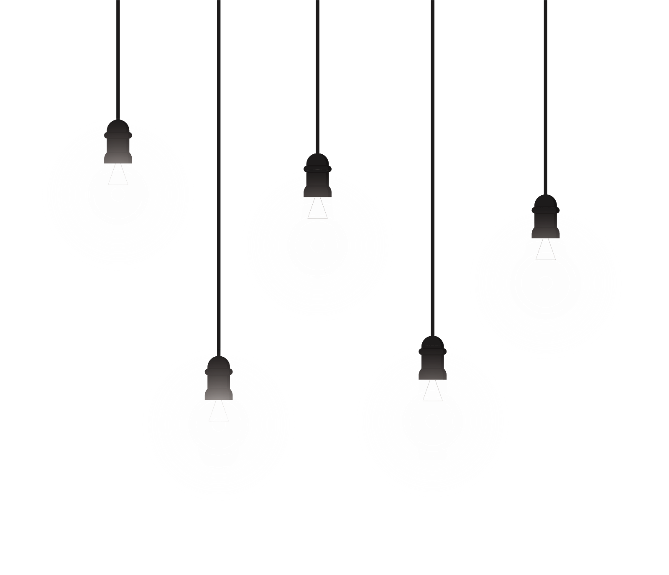 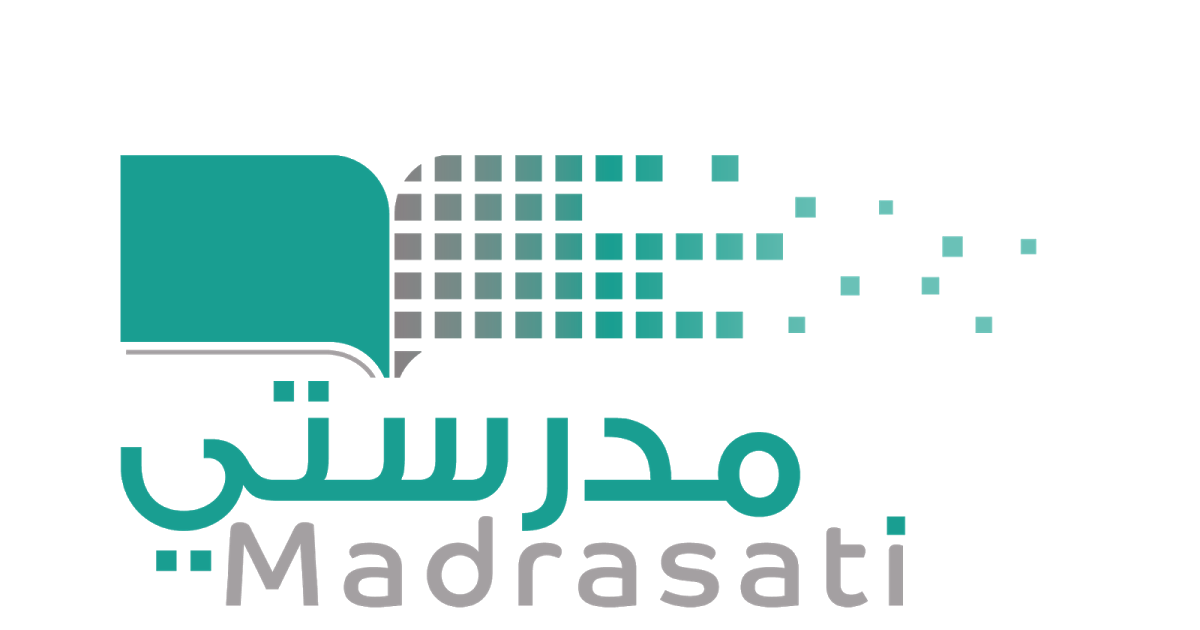 خبرات 
سابقة
التقويم
الشرح
اسكشف
التهيئة
الواجب
الاهداف
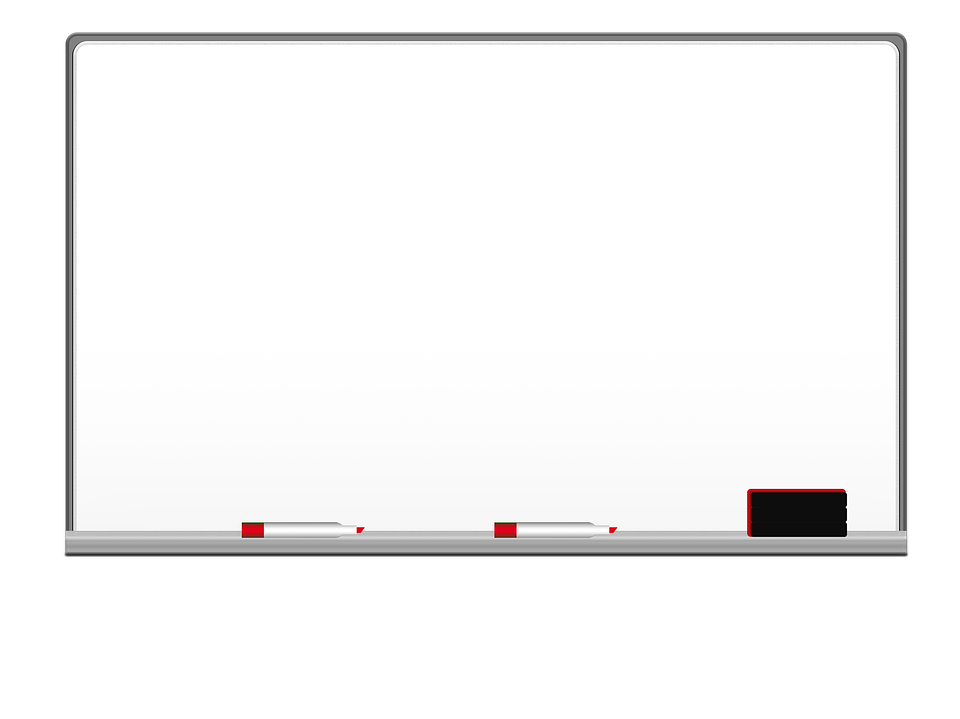 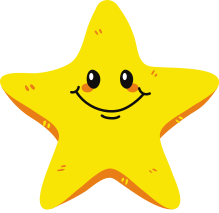 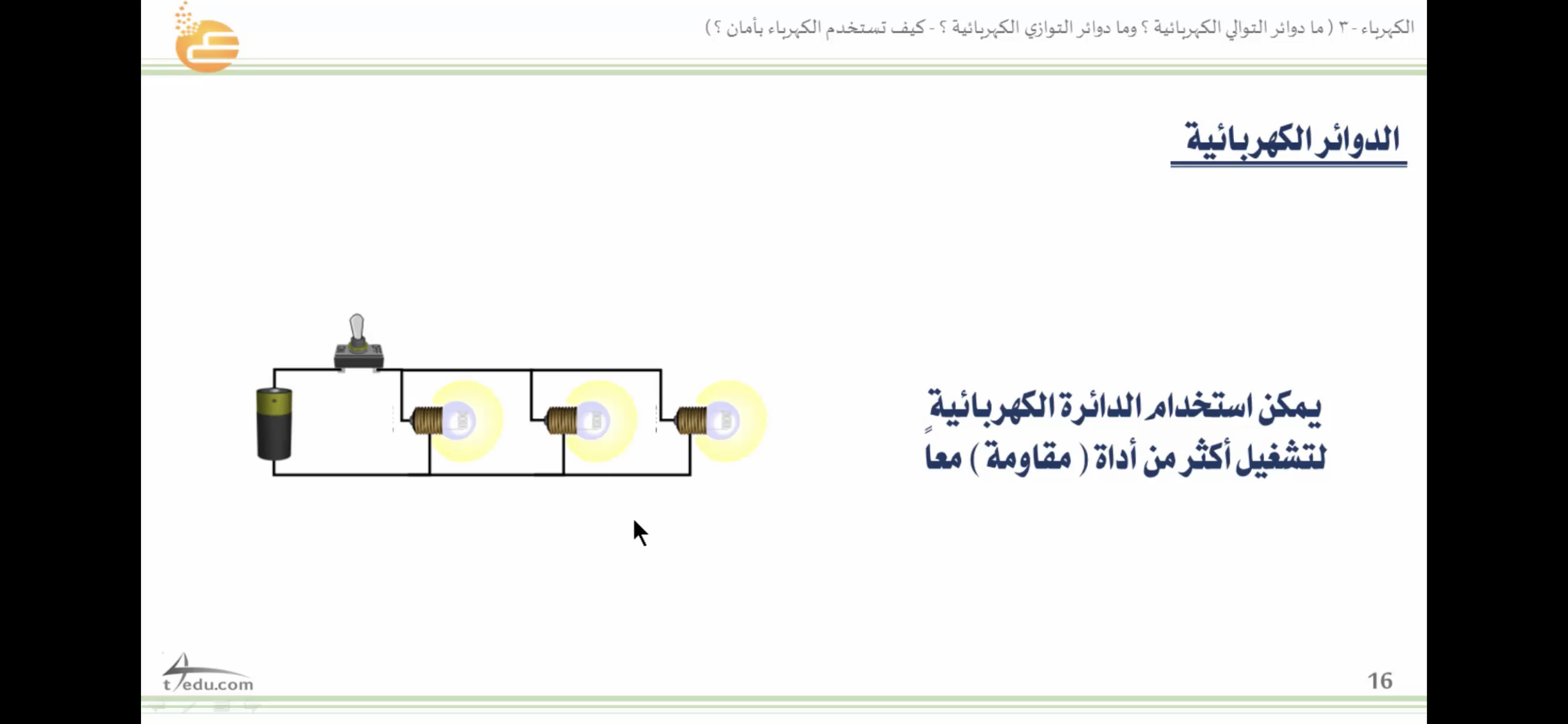 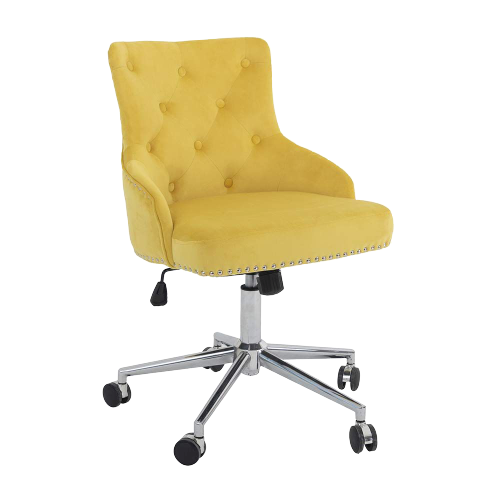 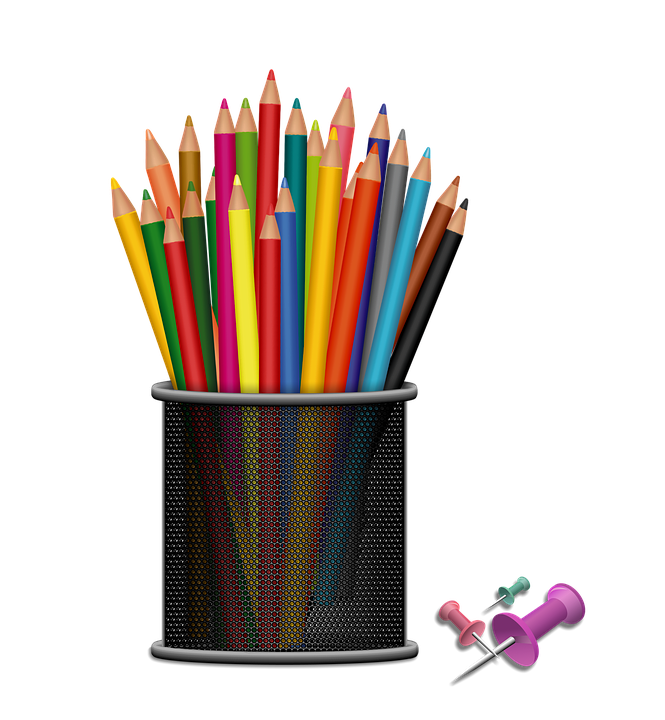 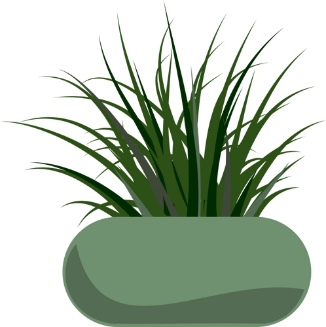 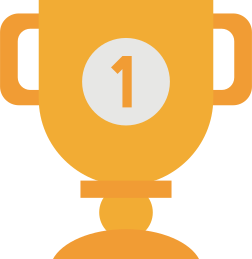 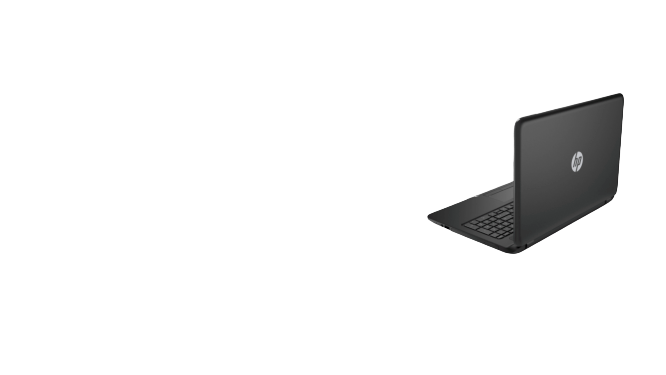 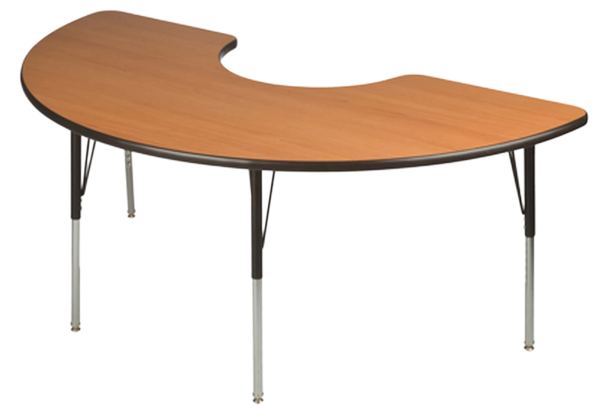 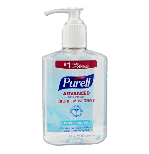 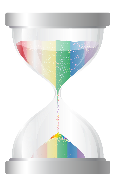 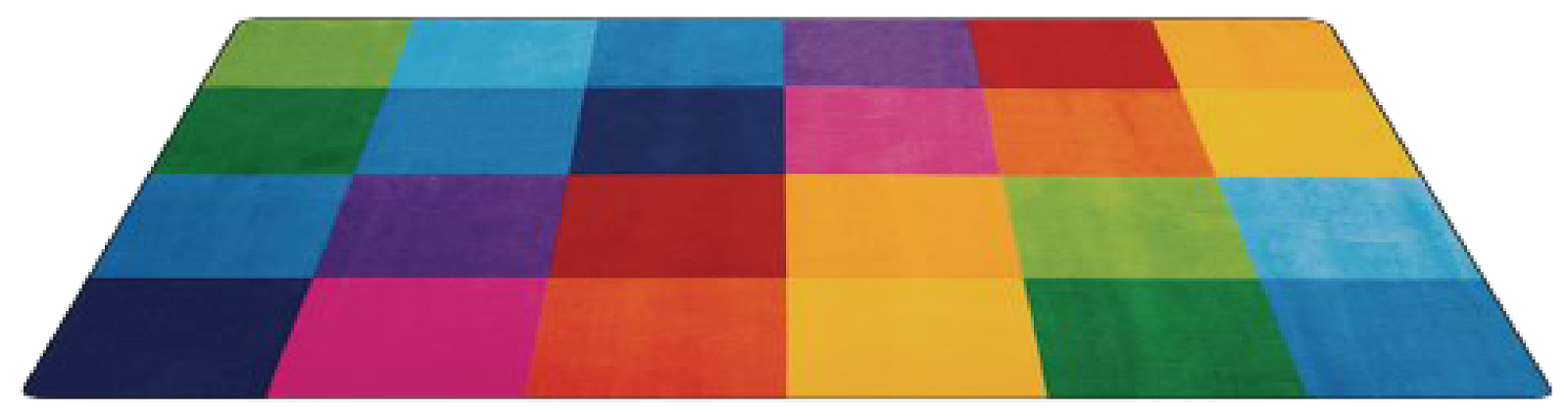 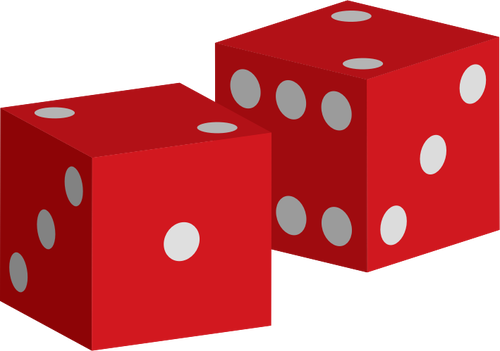 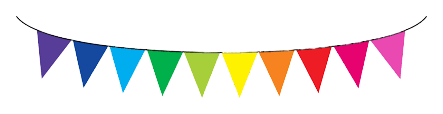 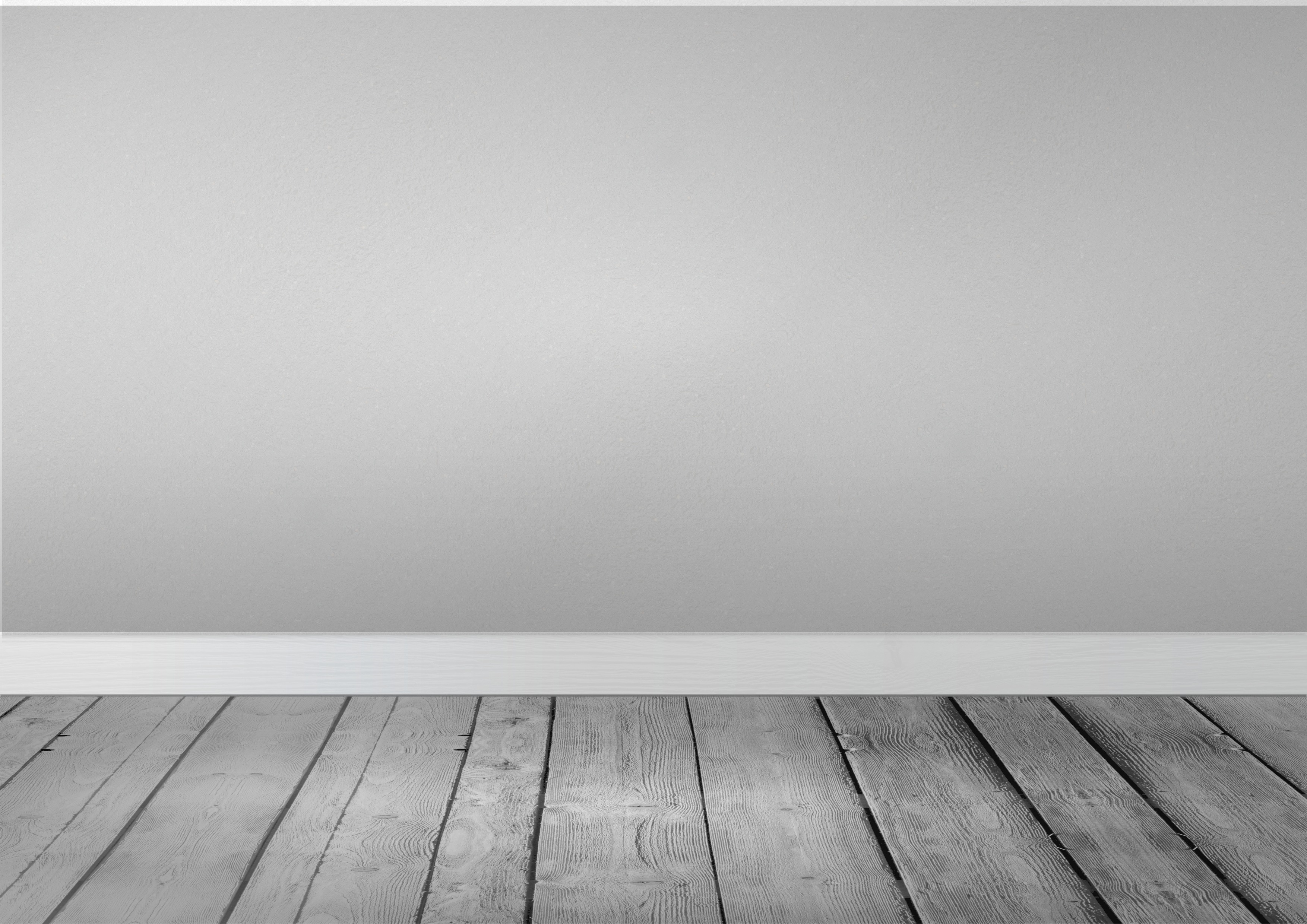 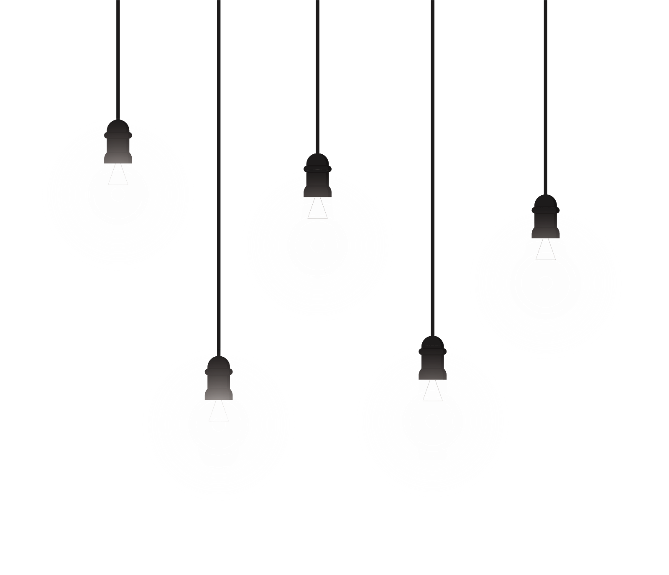 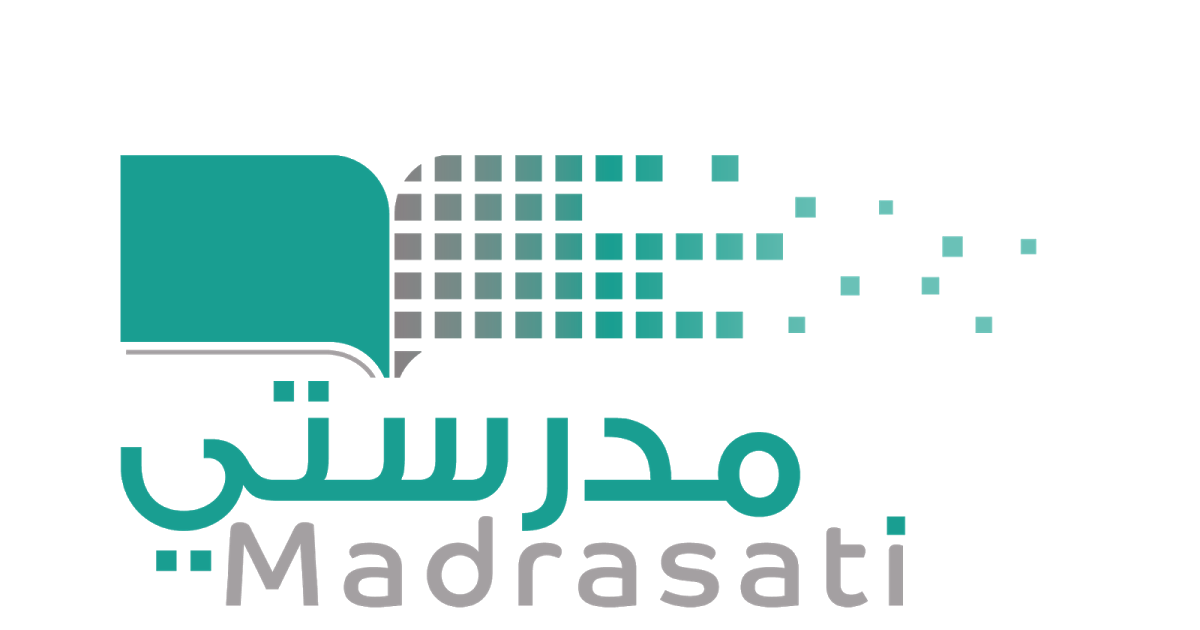 خبرات 
سابقة
التقويم
الشرح
اسكشف
التهيئة
الواجب
الاهداف
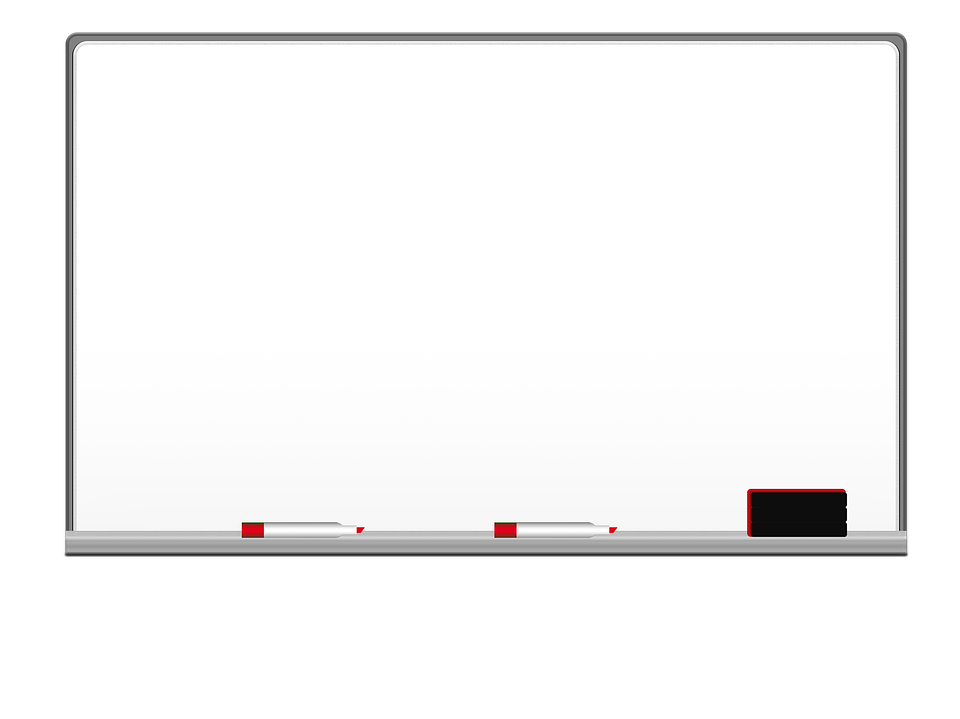 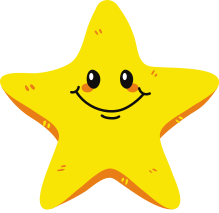 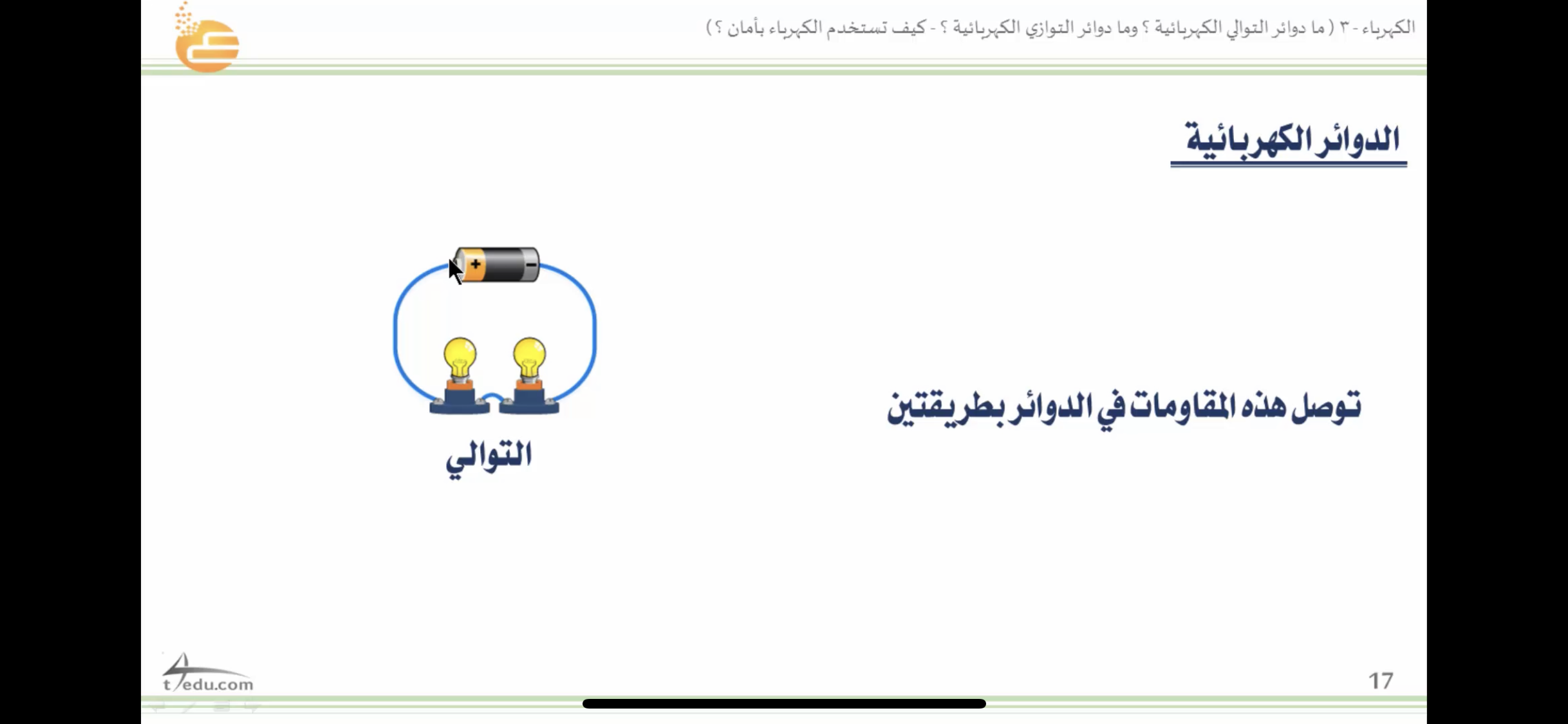 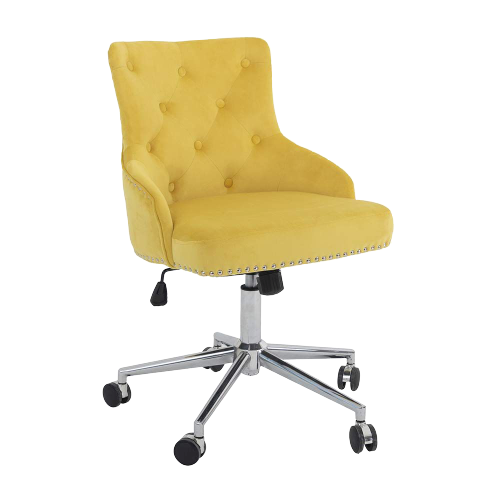 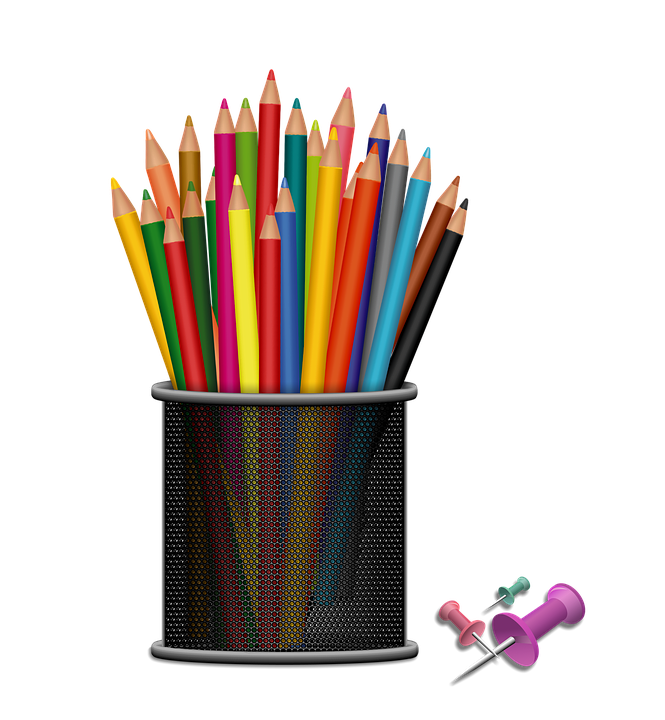 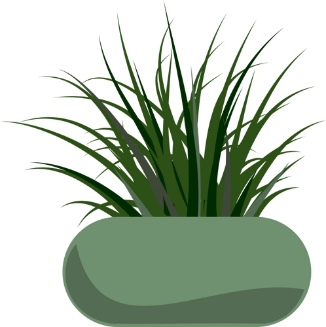 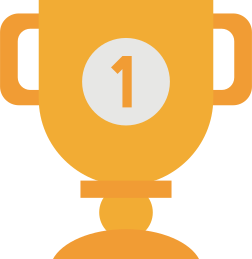 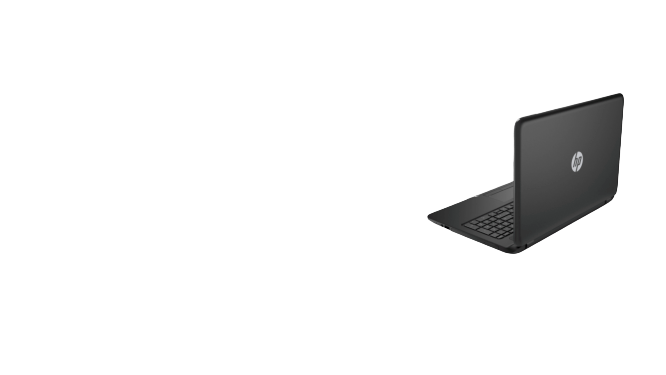 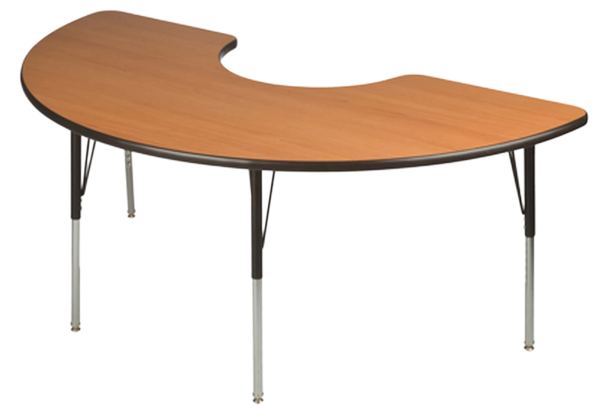 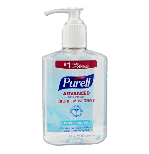 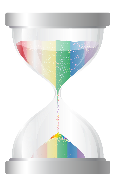 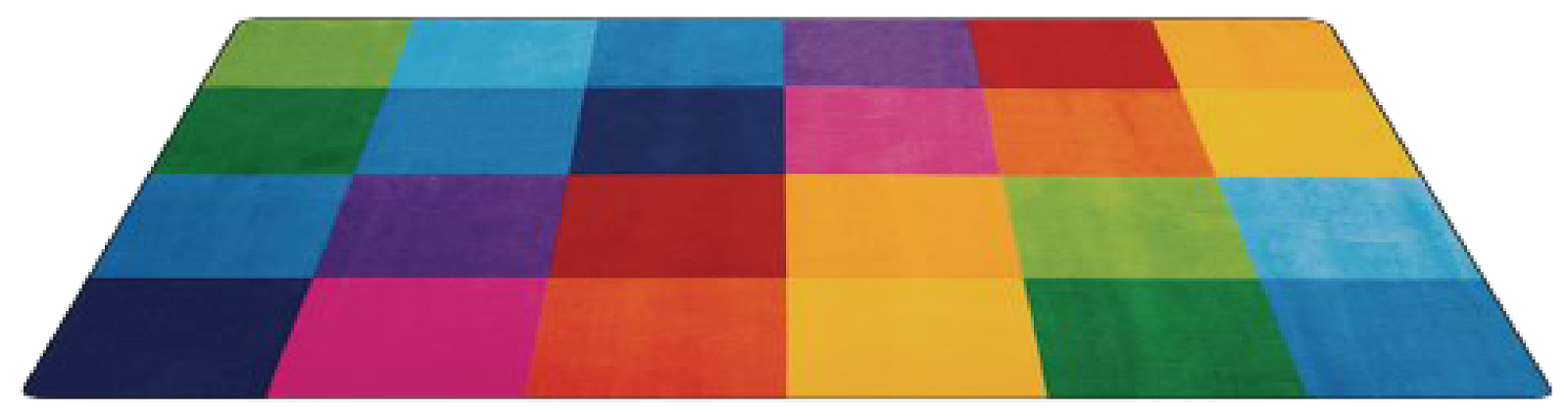 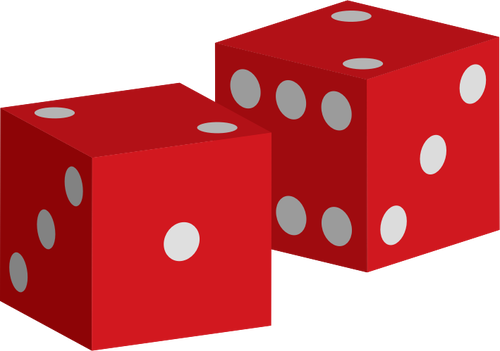 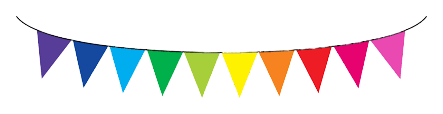 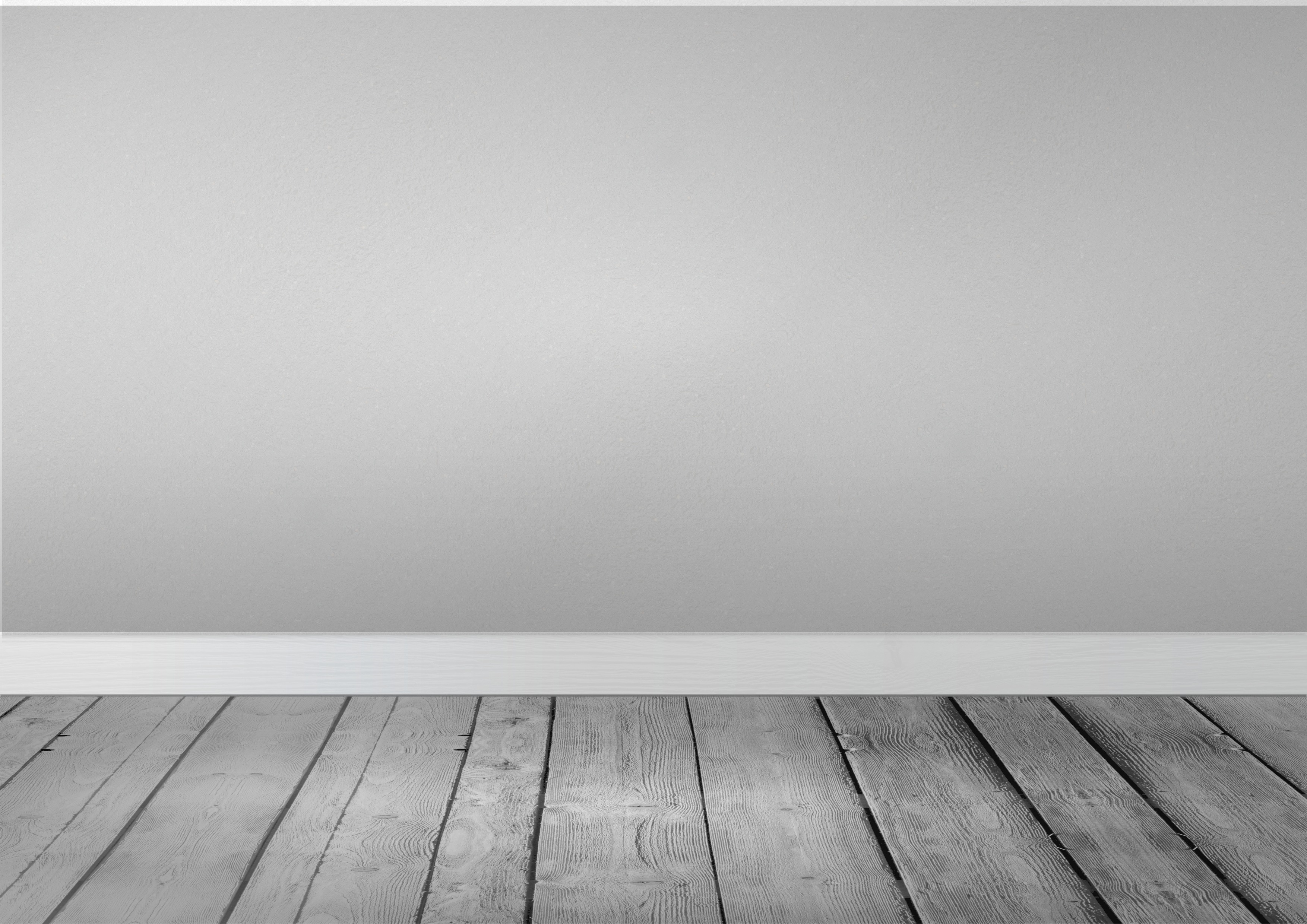 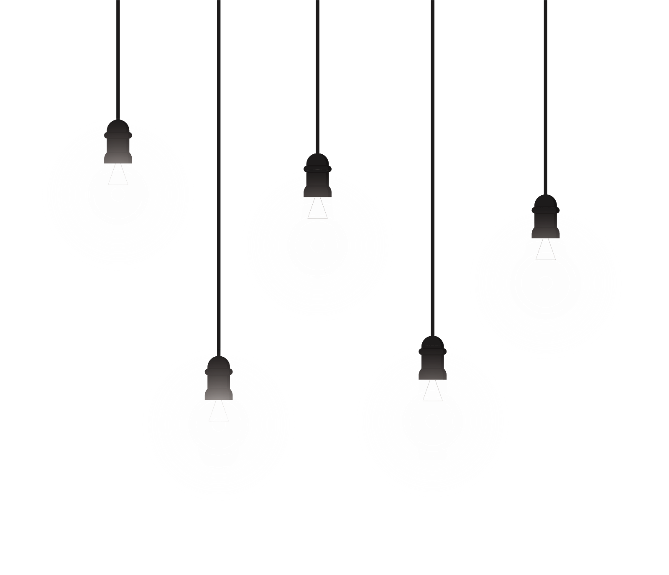 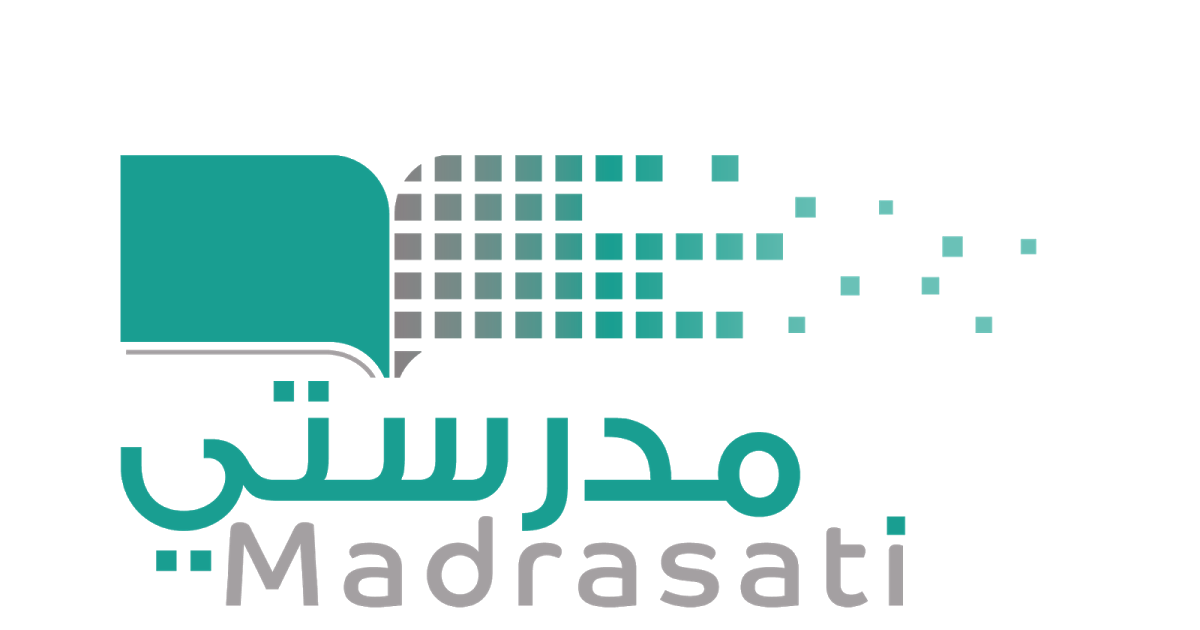 خبرات 
سابقة
التقويم
الشرح
اسكشف
التهيئة
الواجب
الاهداف
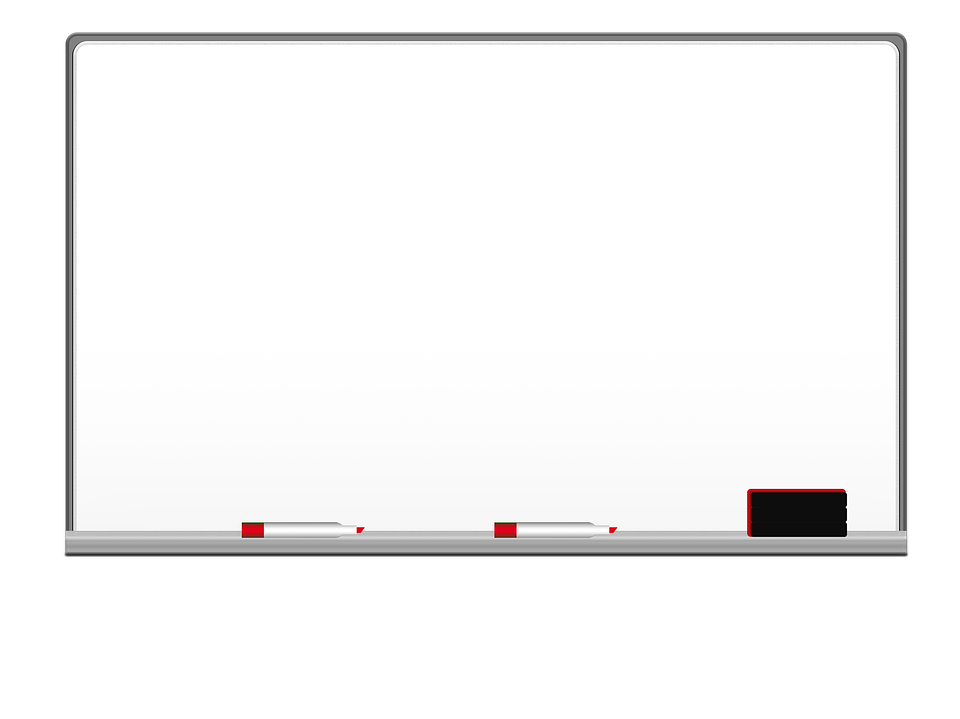 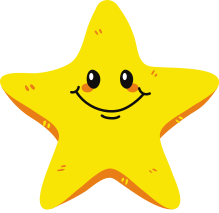 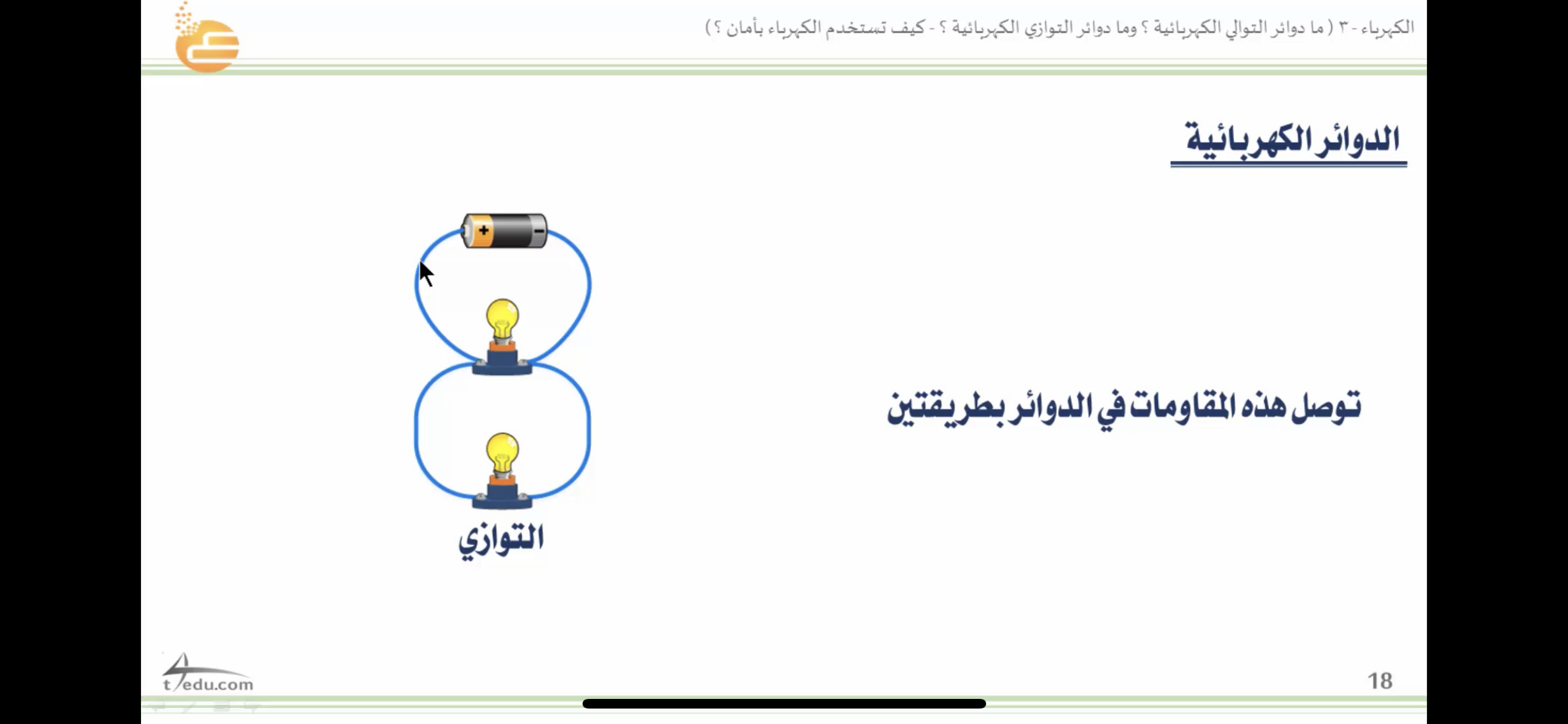 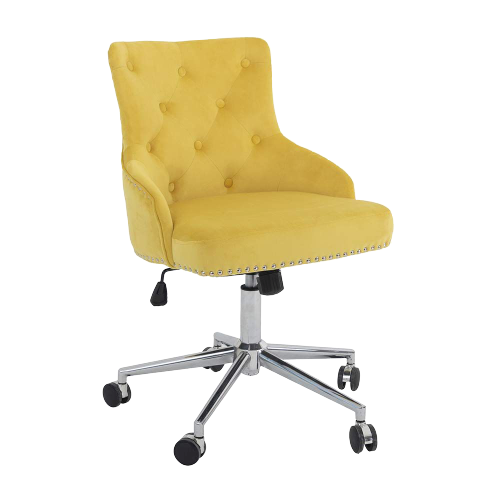 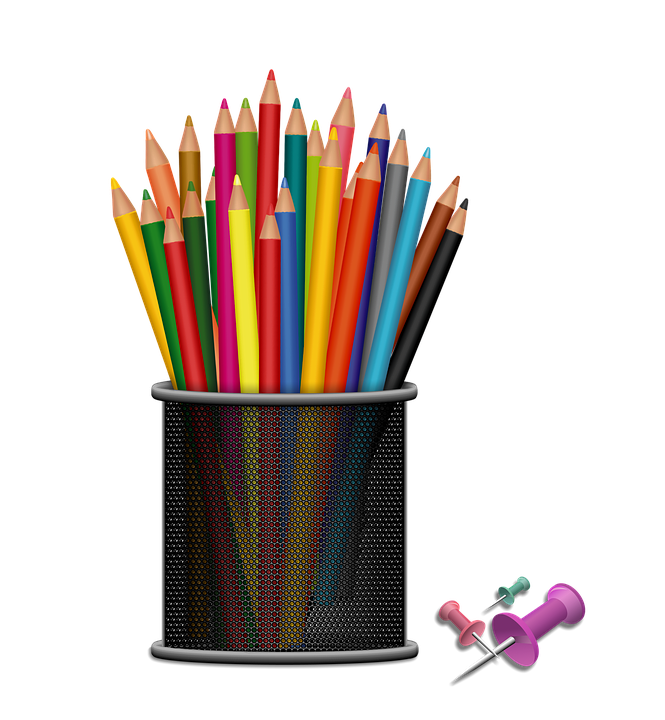 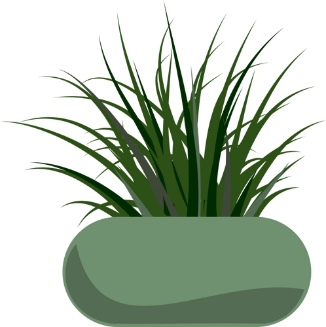 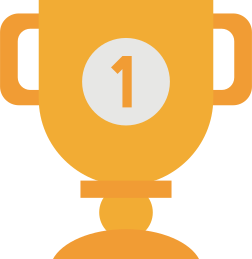 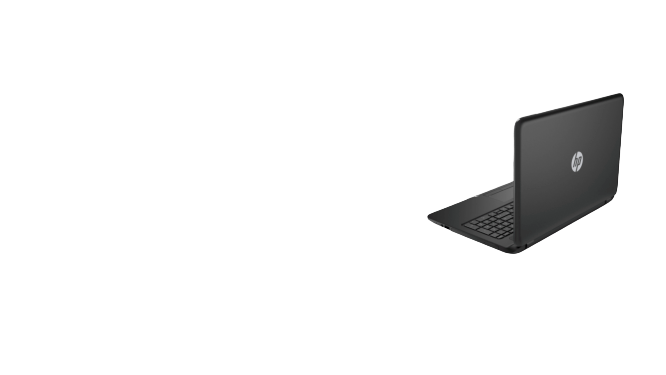 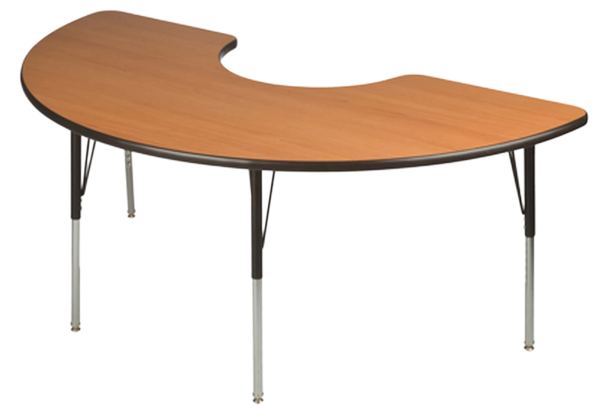 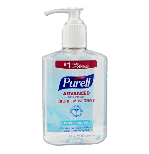 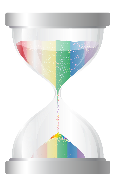 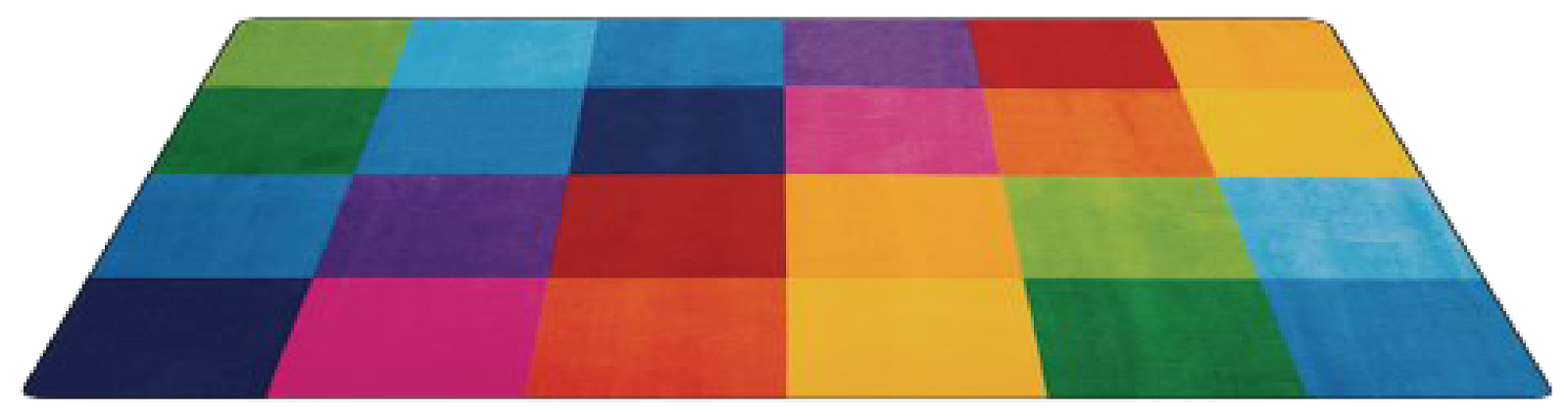 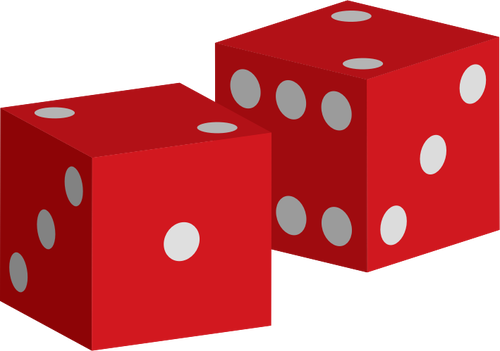 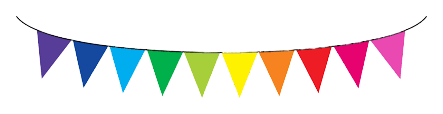 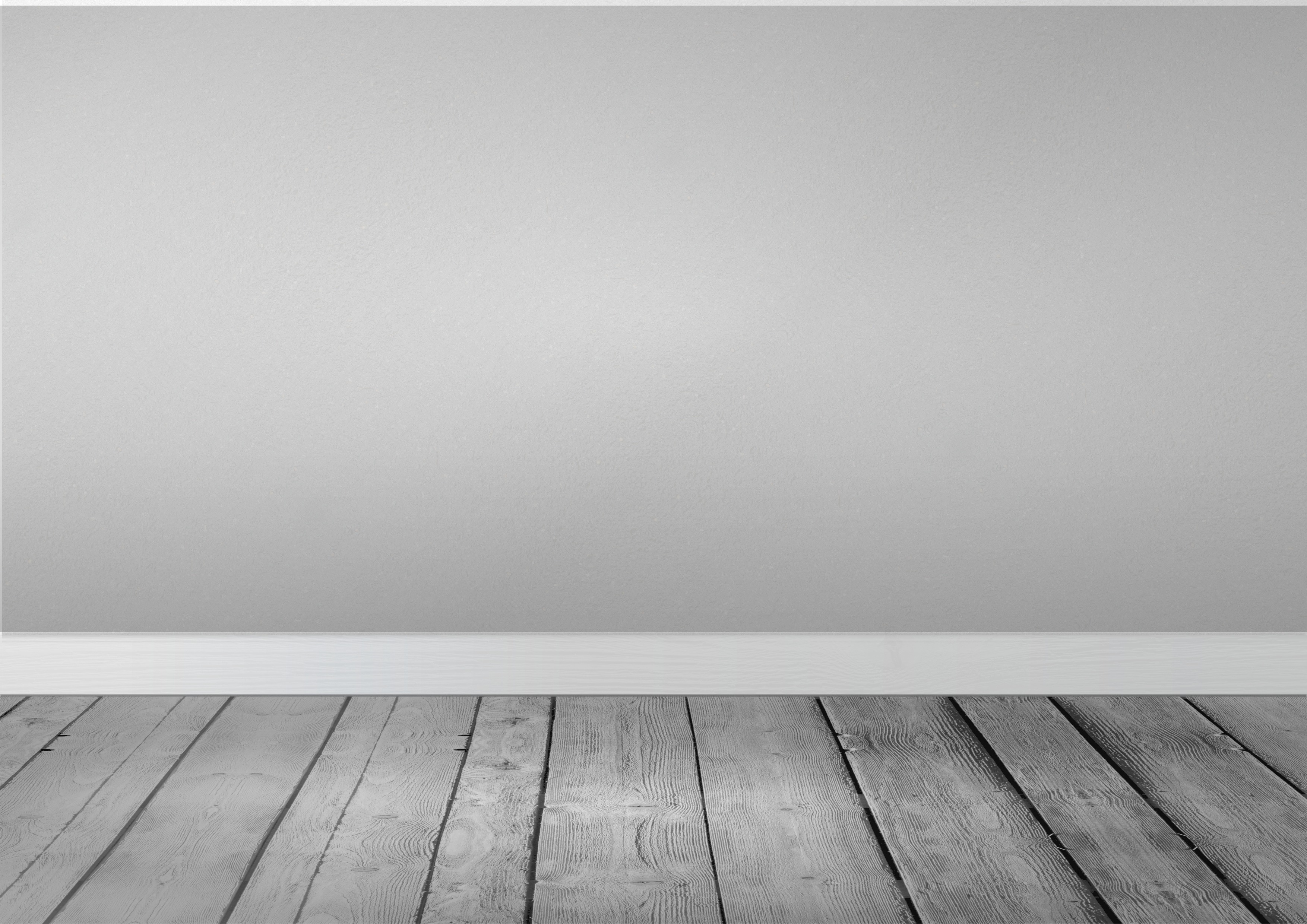 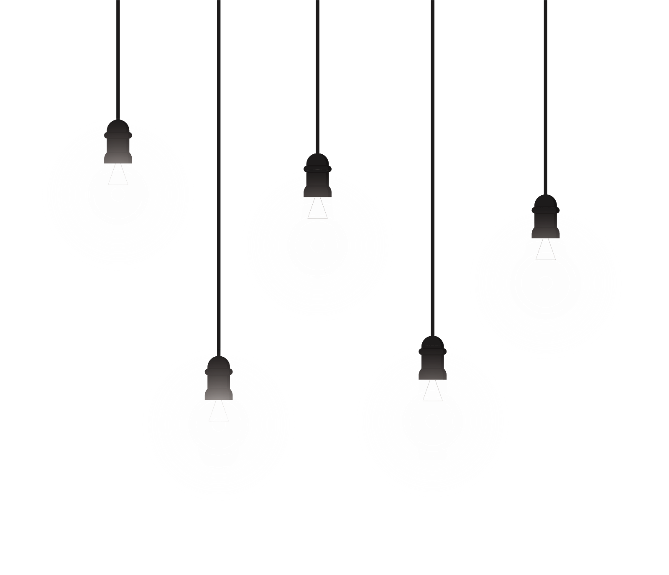 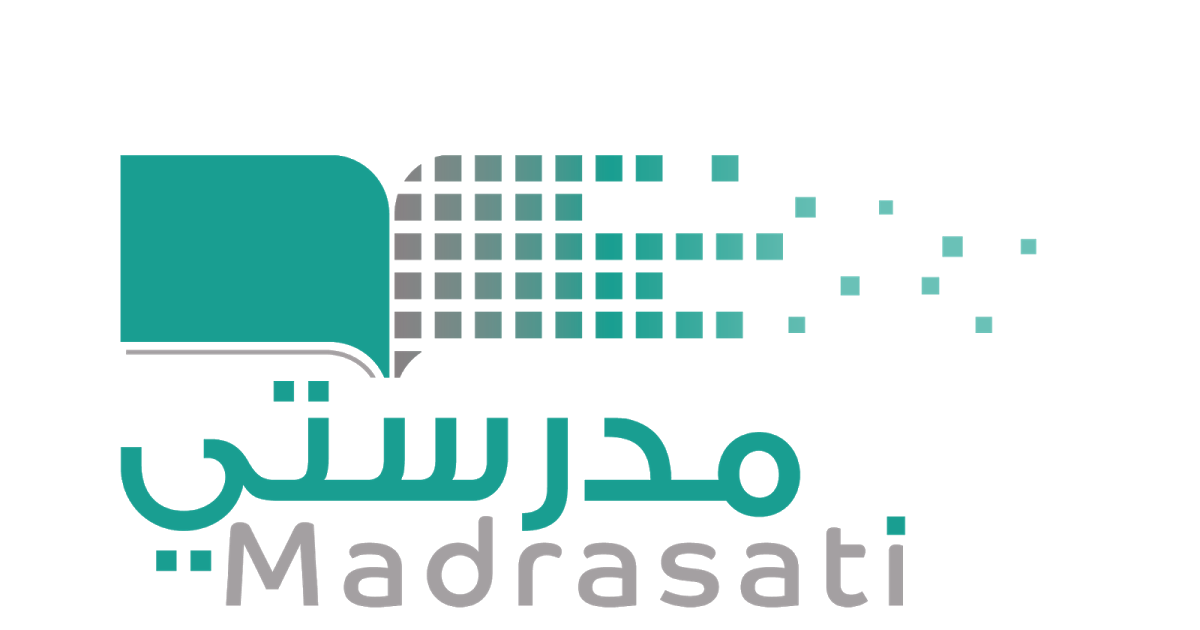 خبرات 
سابقة
التقويم
الشرح
اسكشف
التهيئة
الواجب
الاهداف
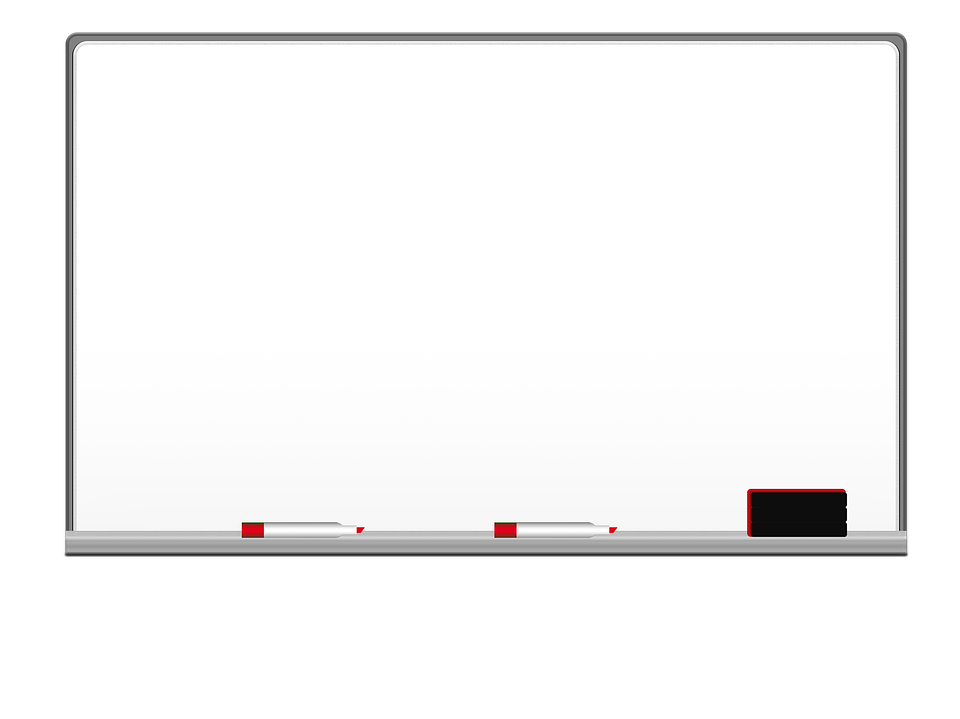 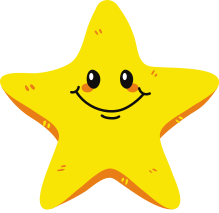 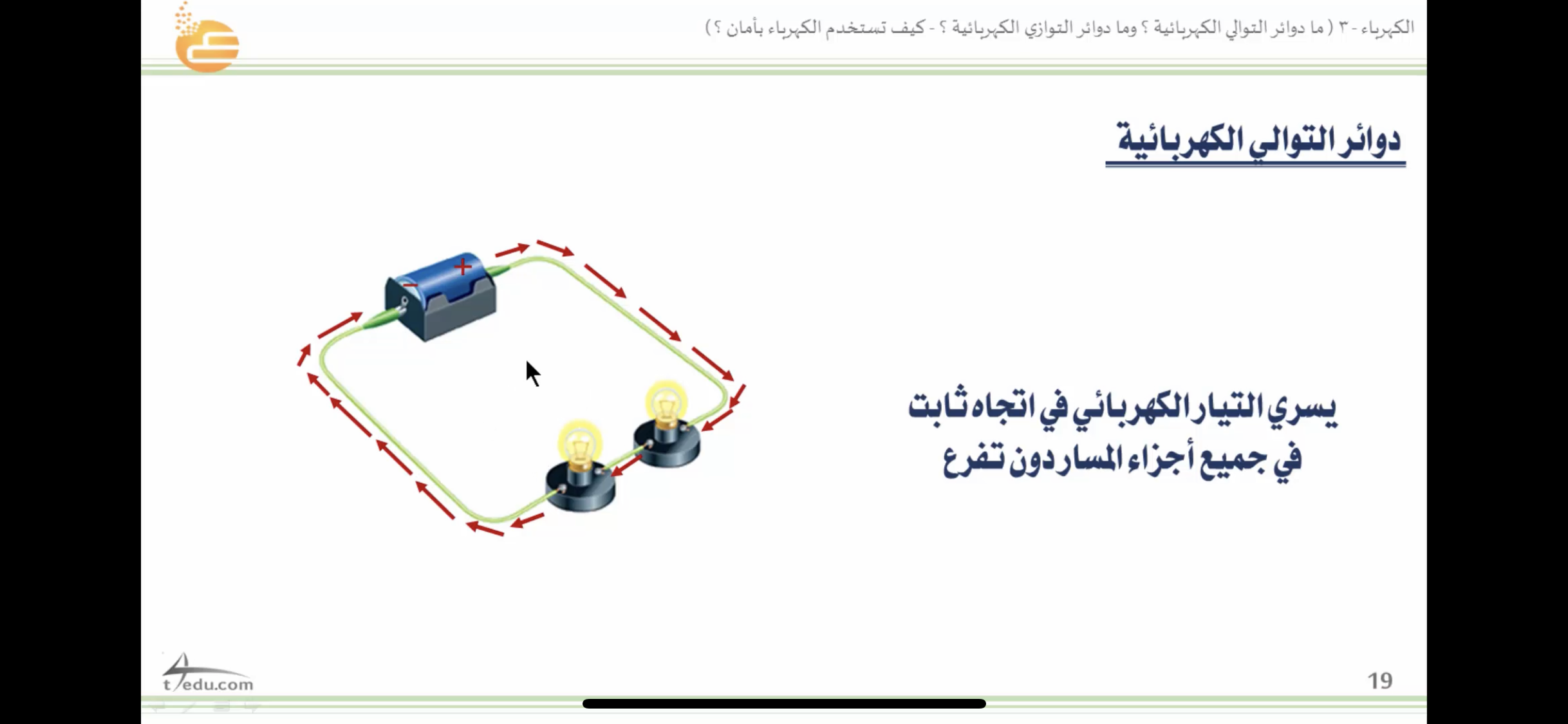 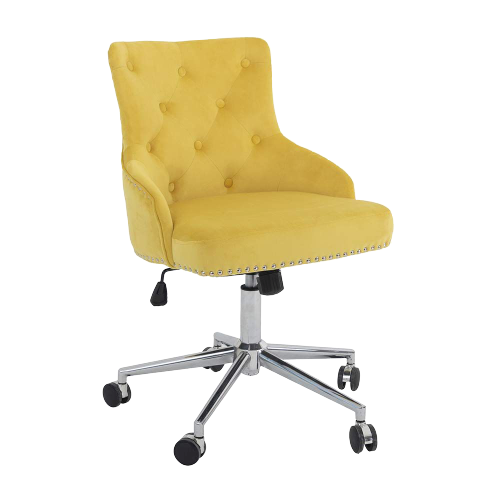 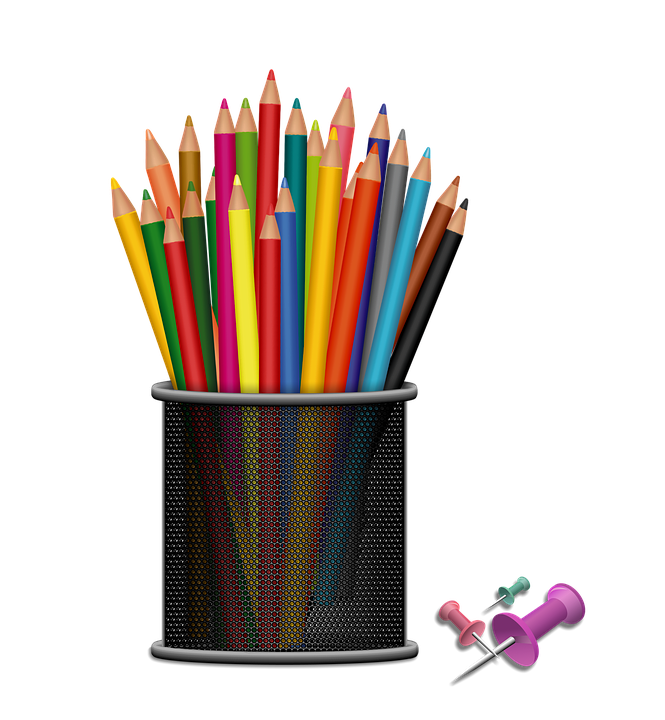 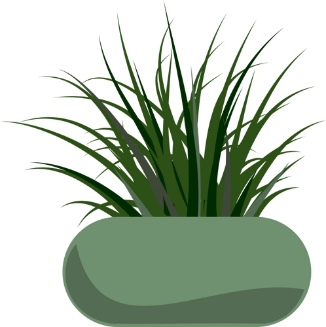 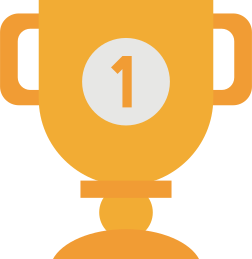 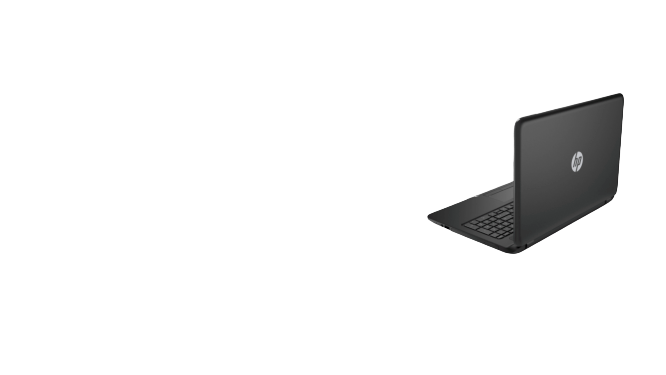 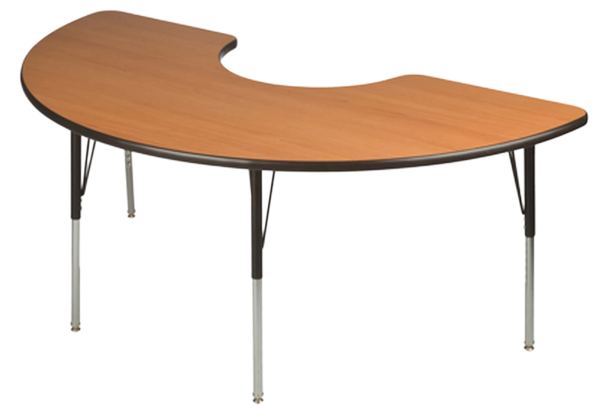 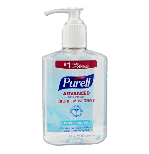 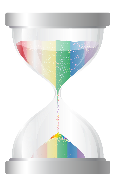 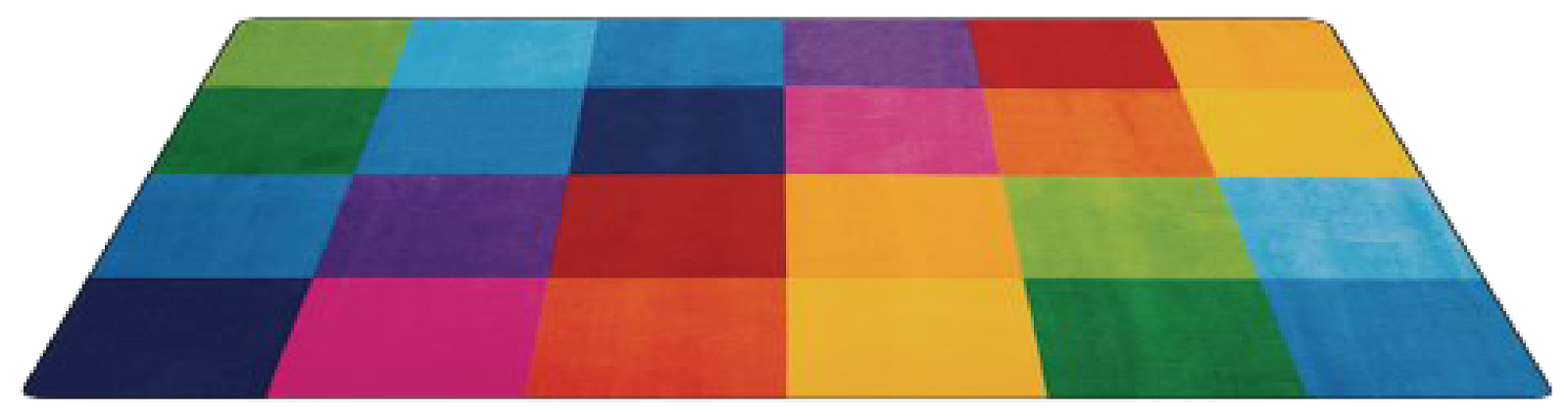 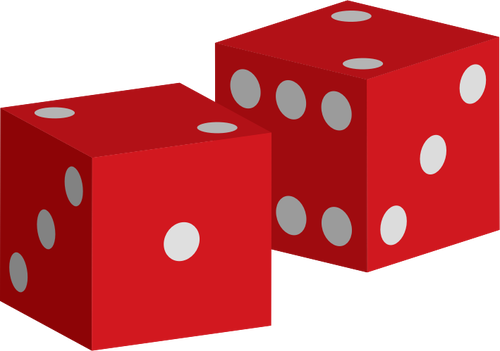 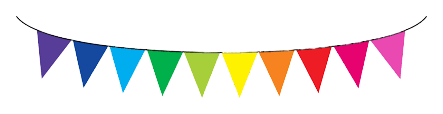 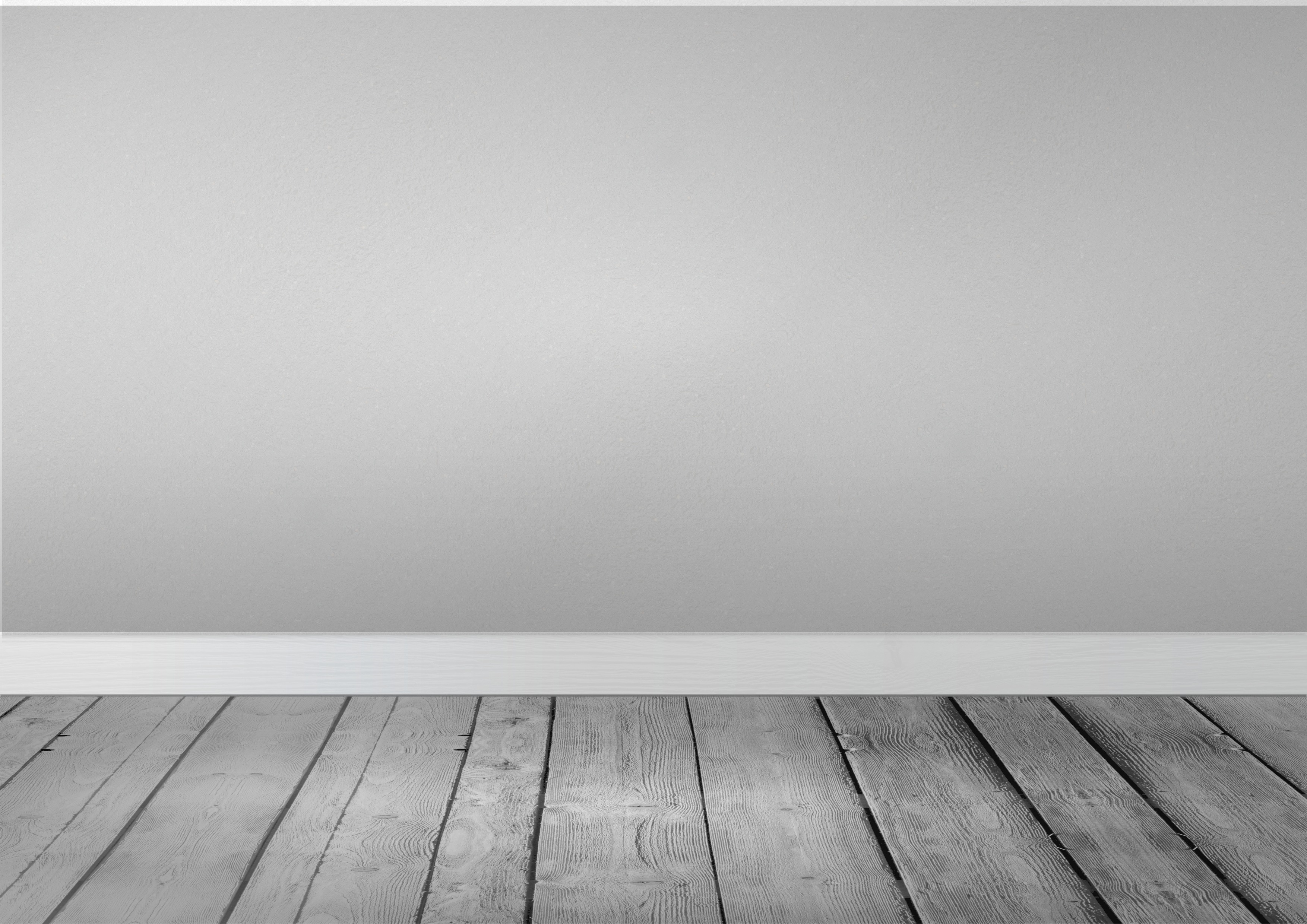 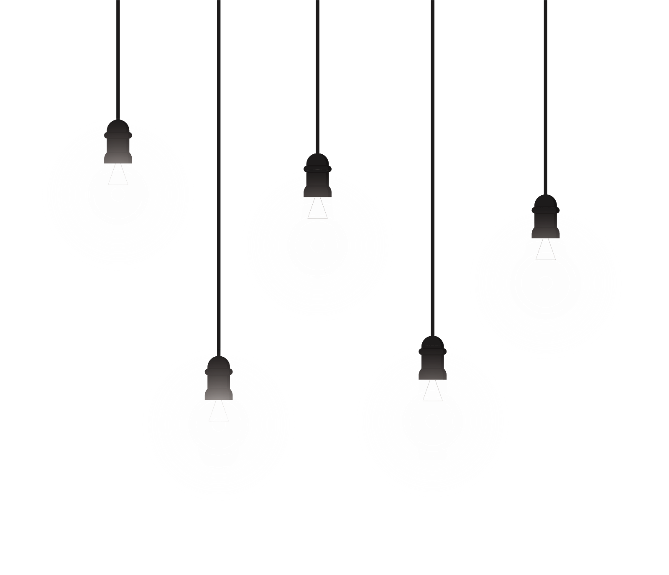 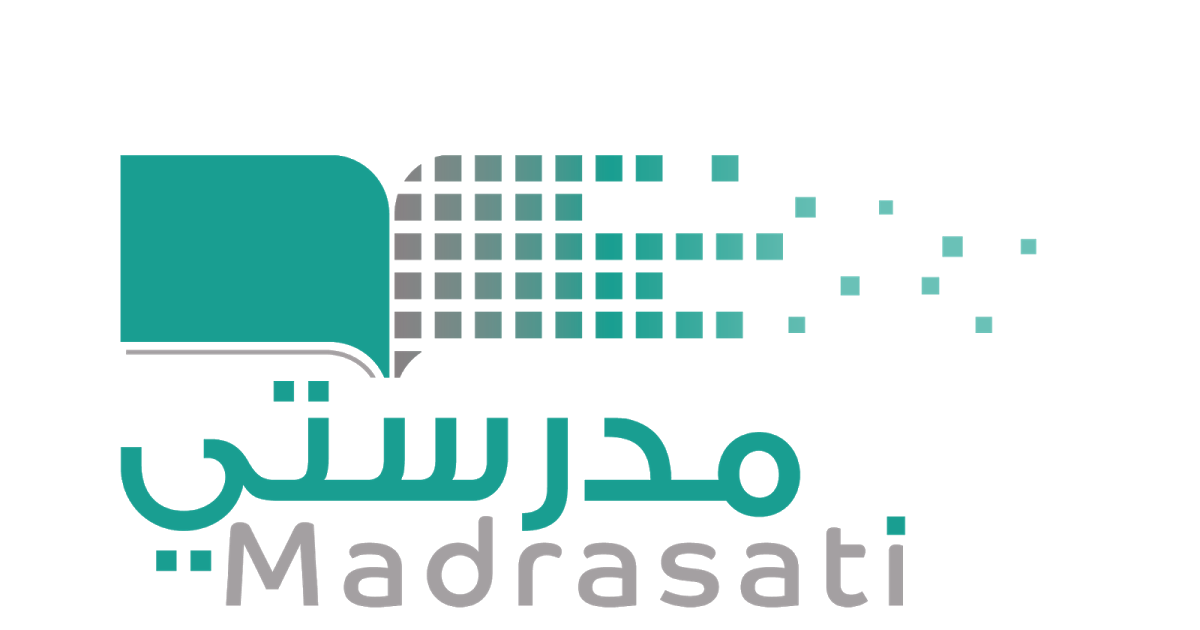 خبرات 
سابقة
التقويم
الشرح
اسكشف
التهيئة
الواجب
الاهداف
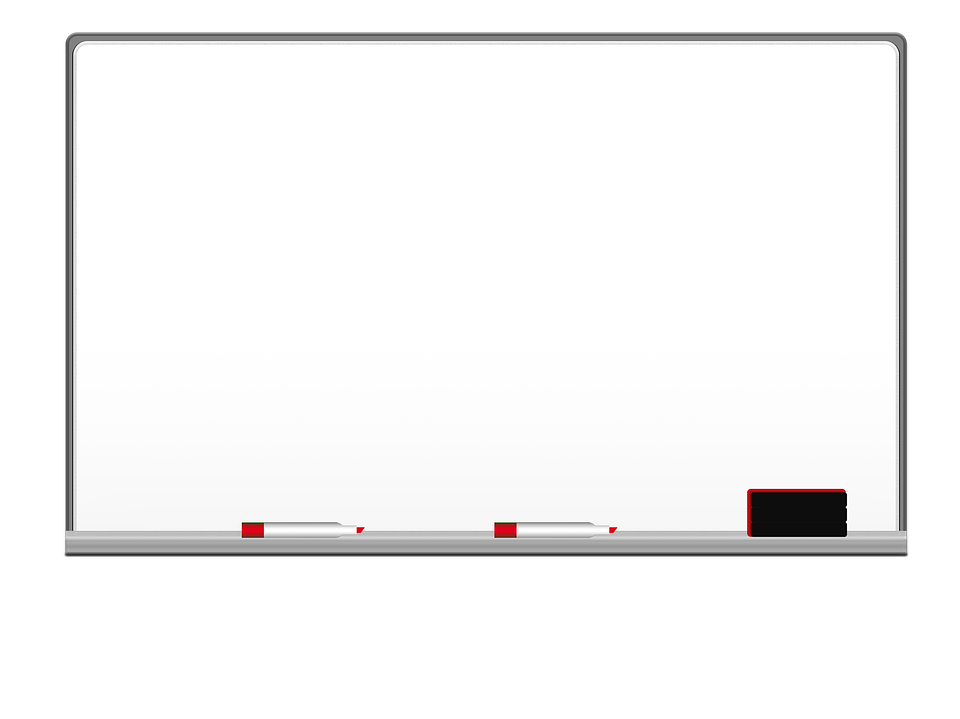 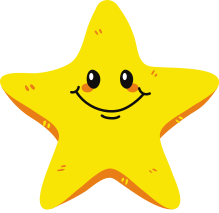 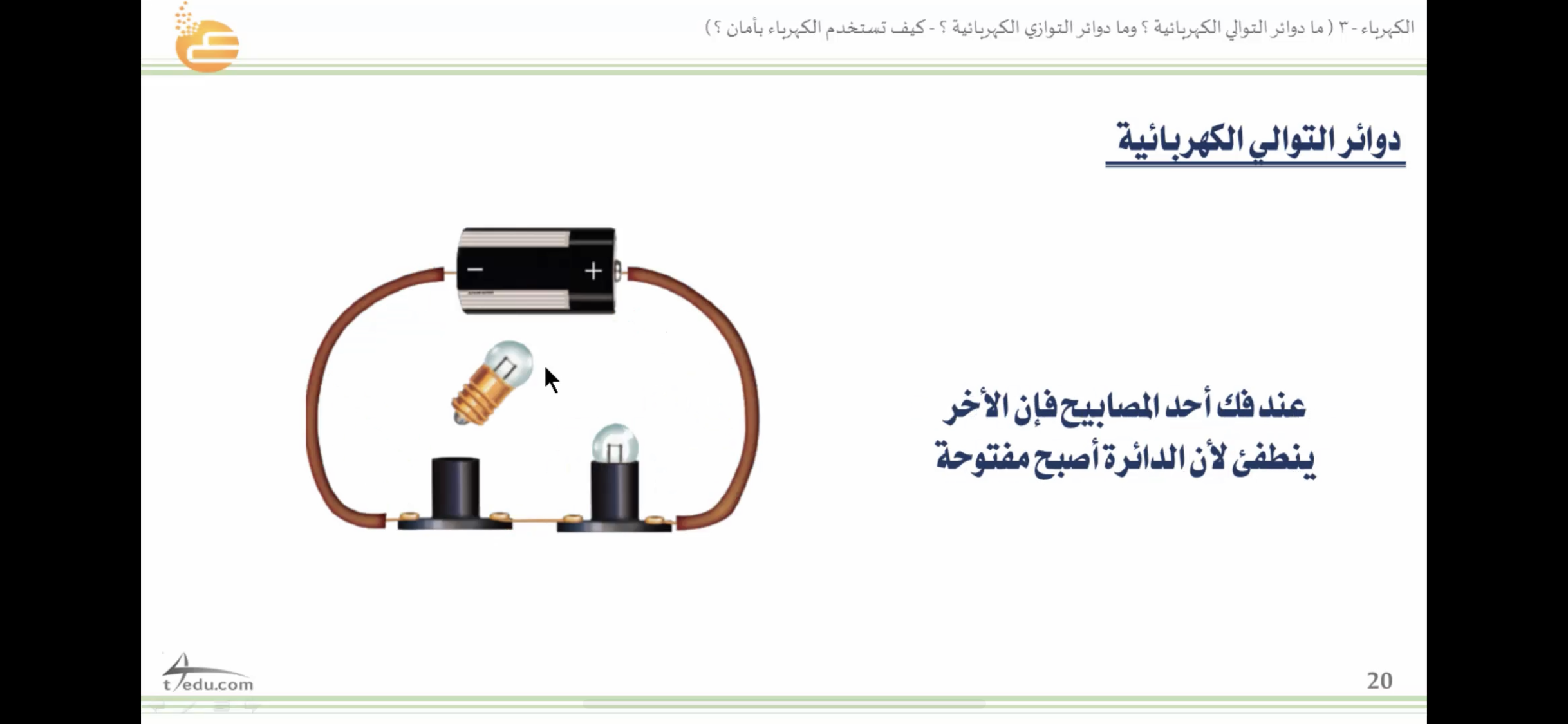 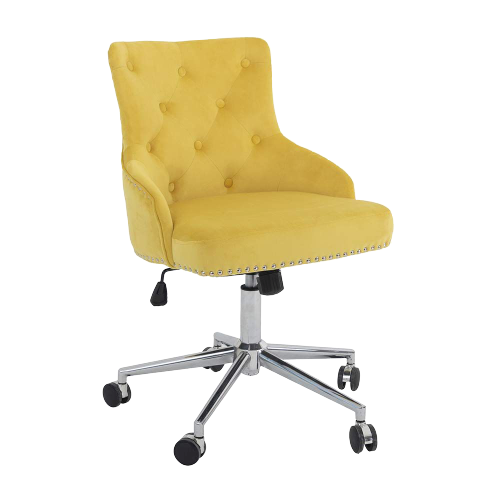 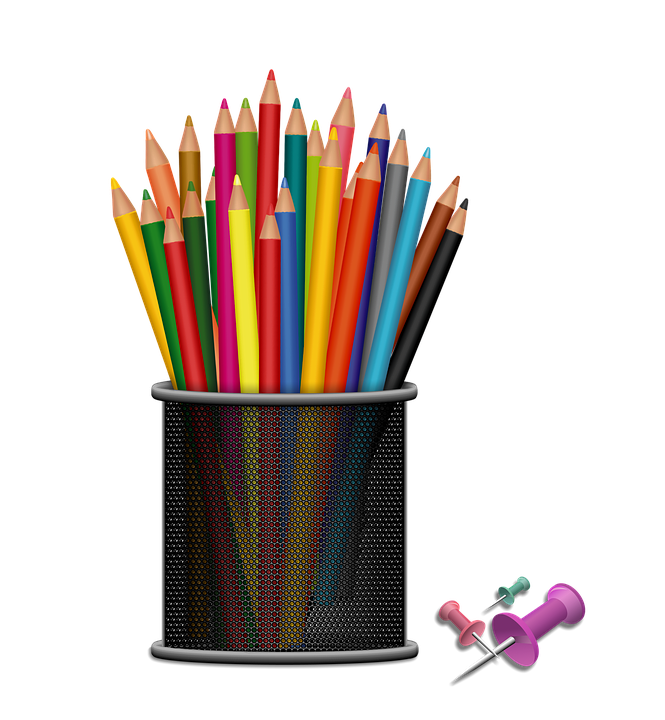 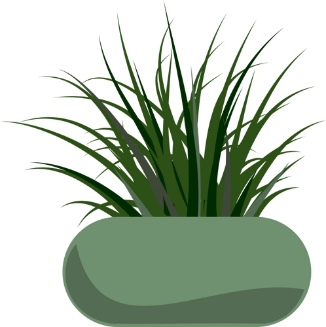 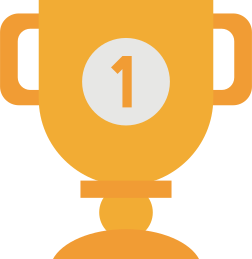 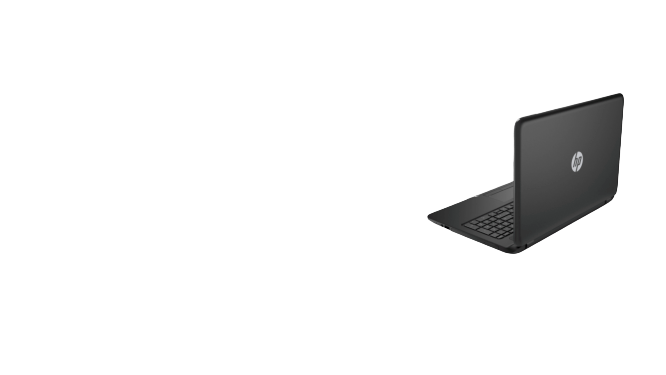 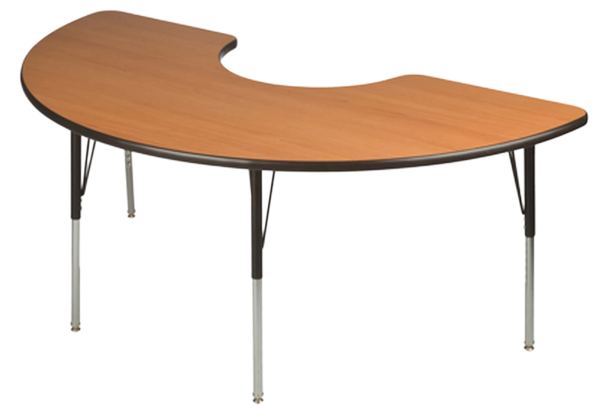 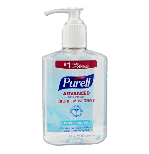 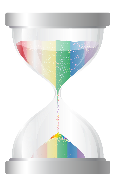 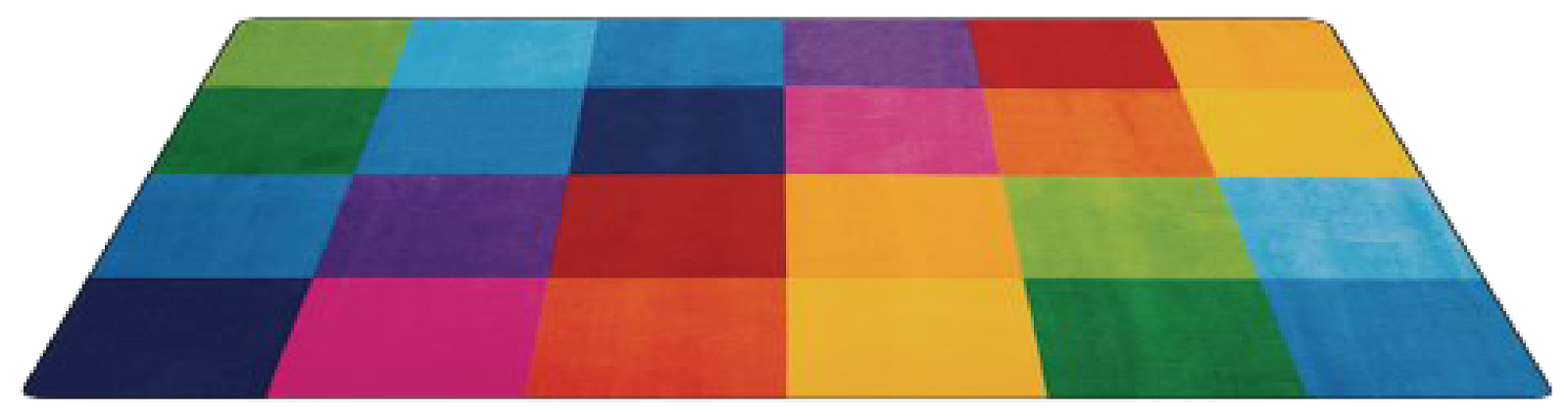 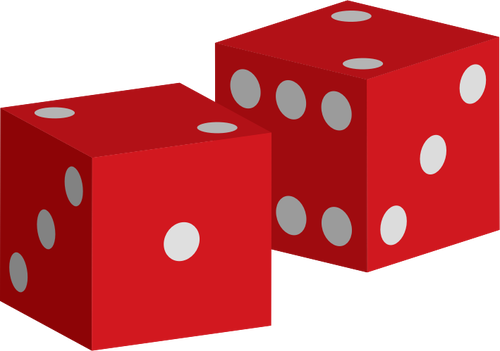 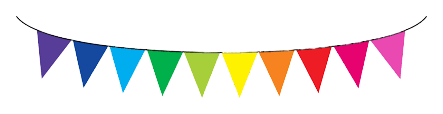 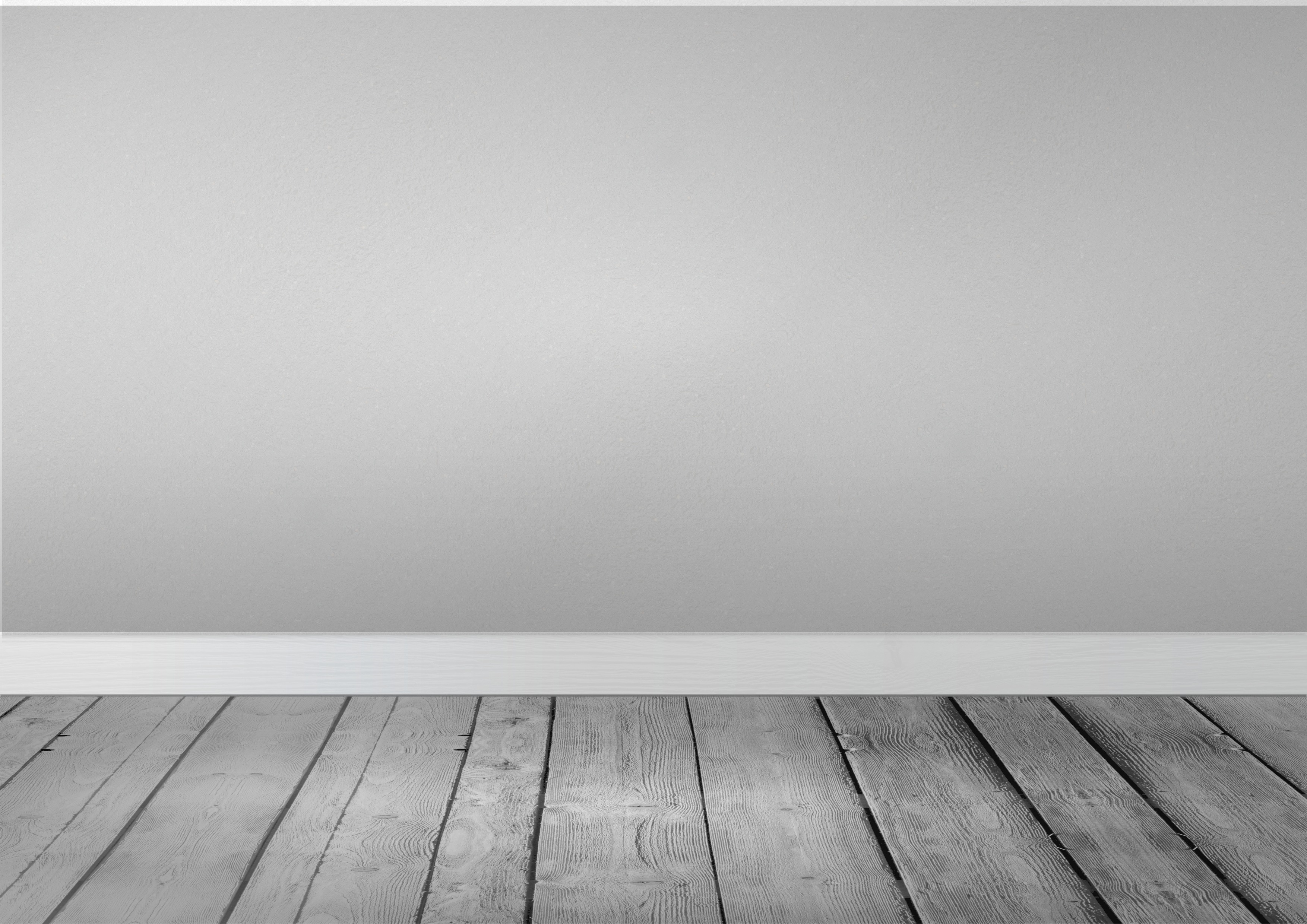 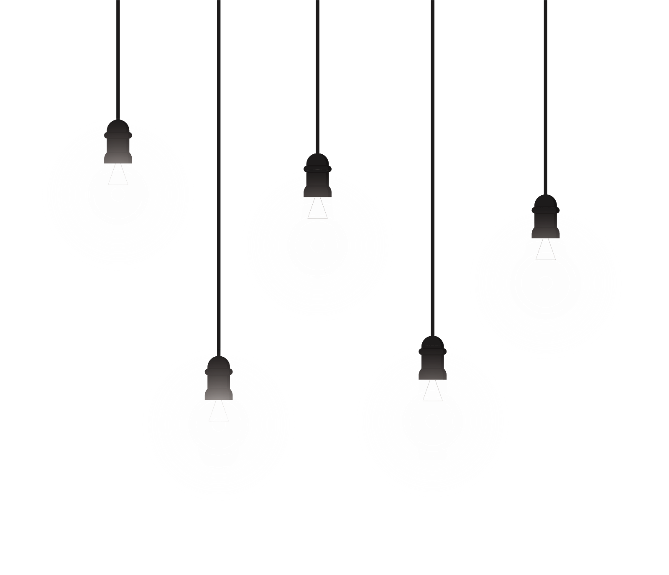 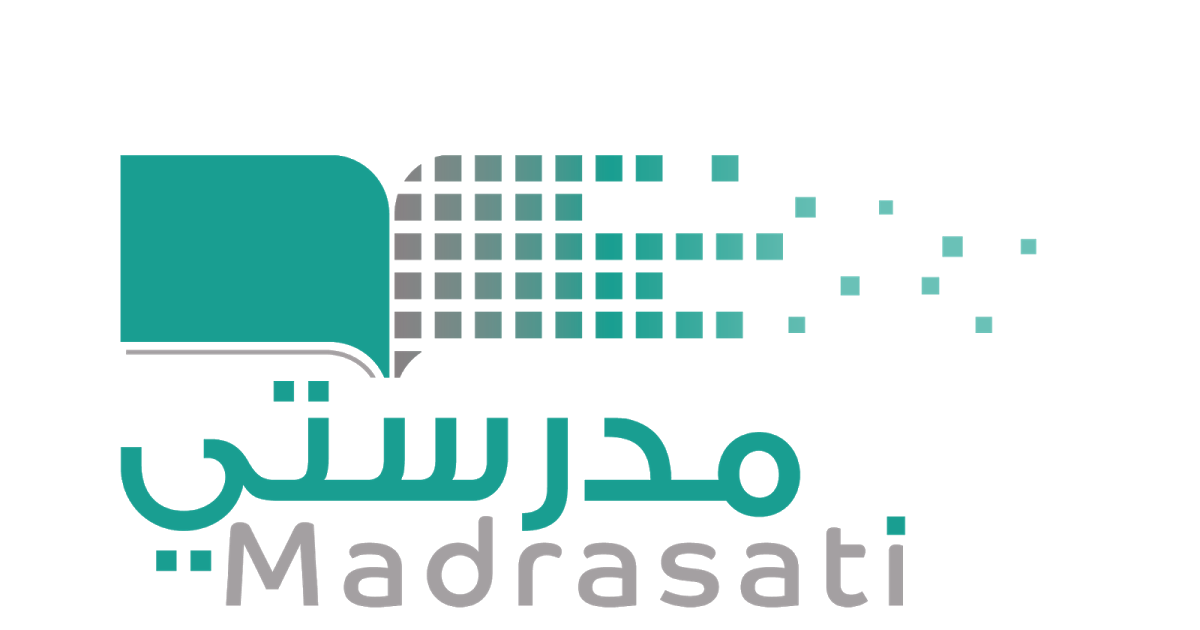 خبرات 
سابقة
التقويم
الشرح
اسكشف
التهيئة
الواجب
الاهداف
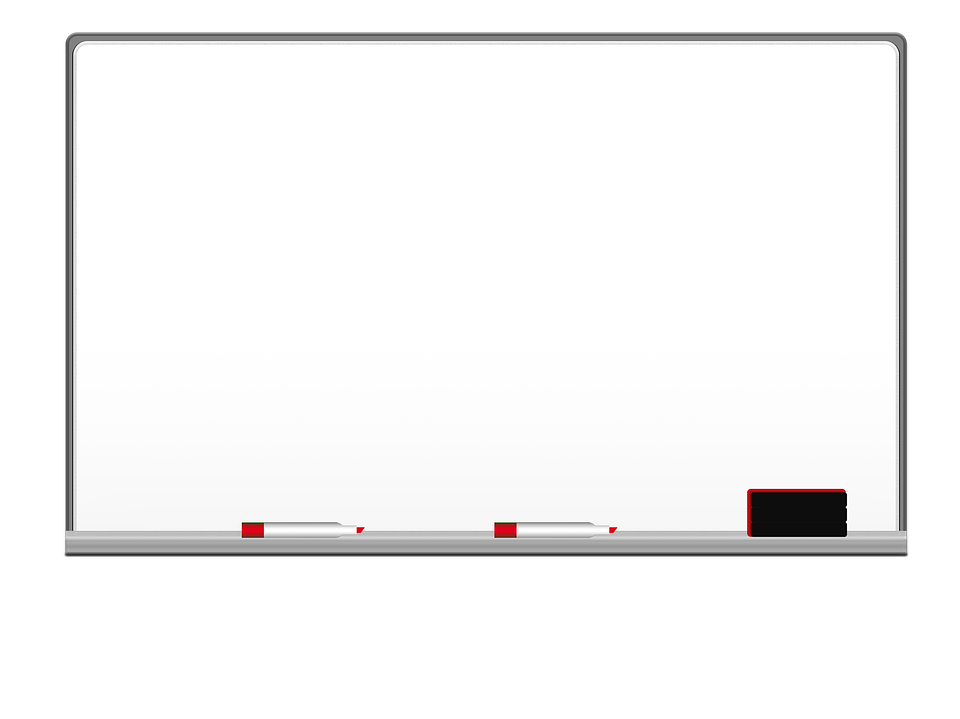 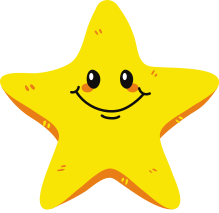 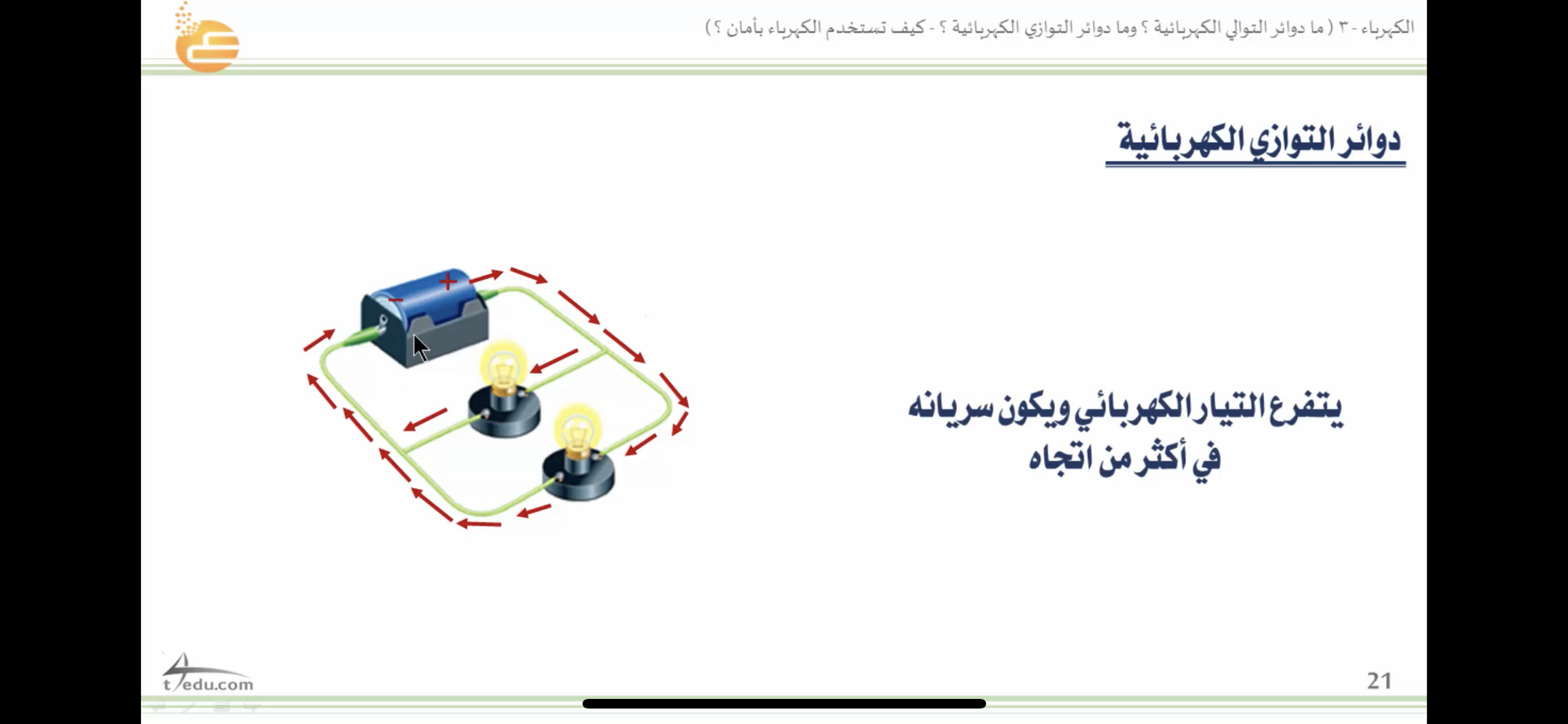 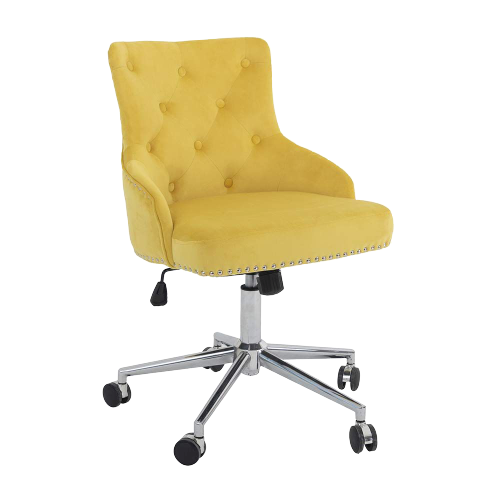 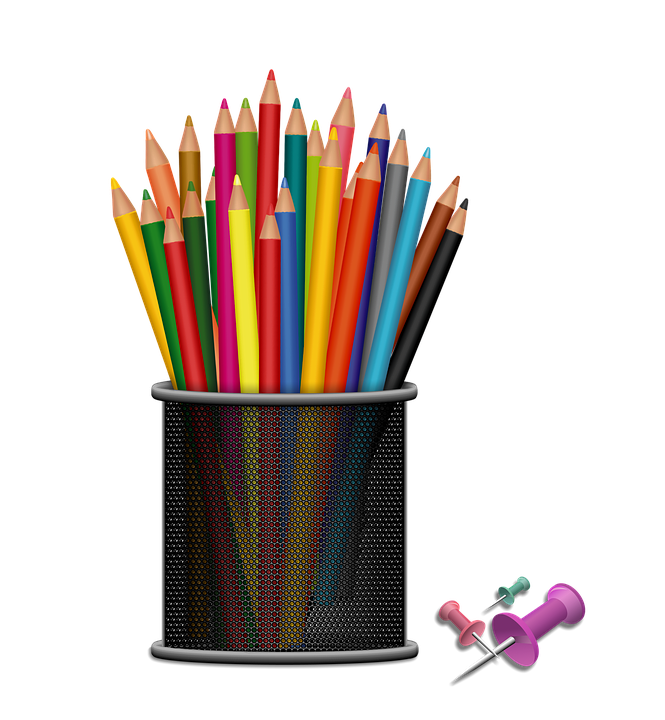 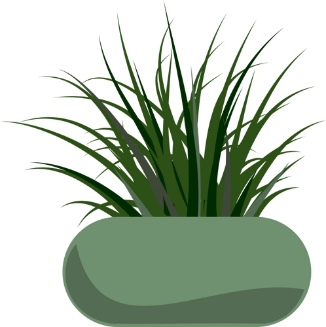 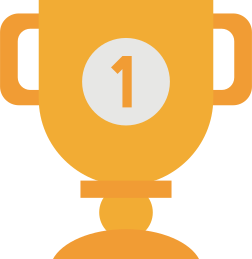 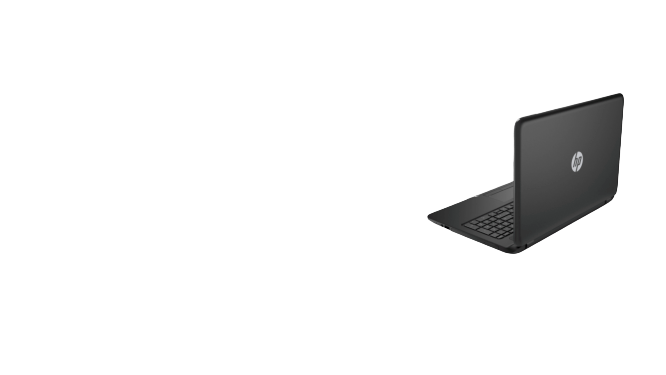 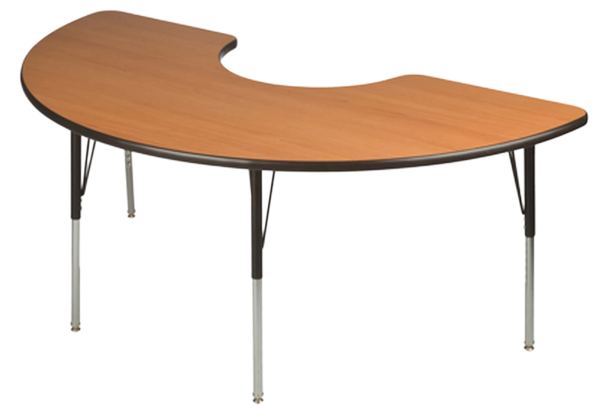 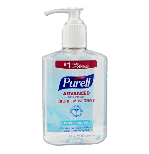 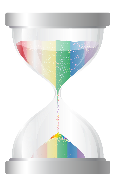 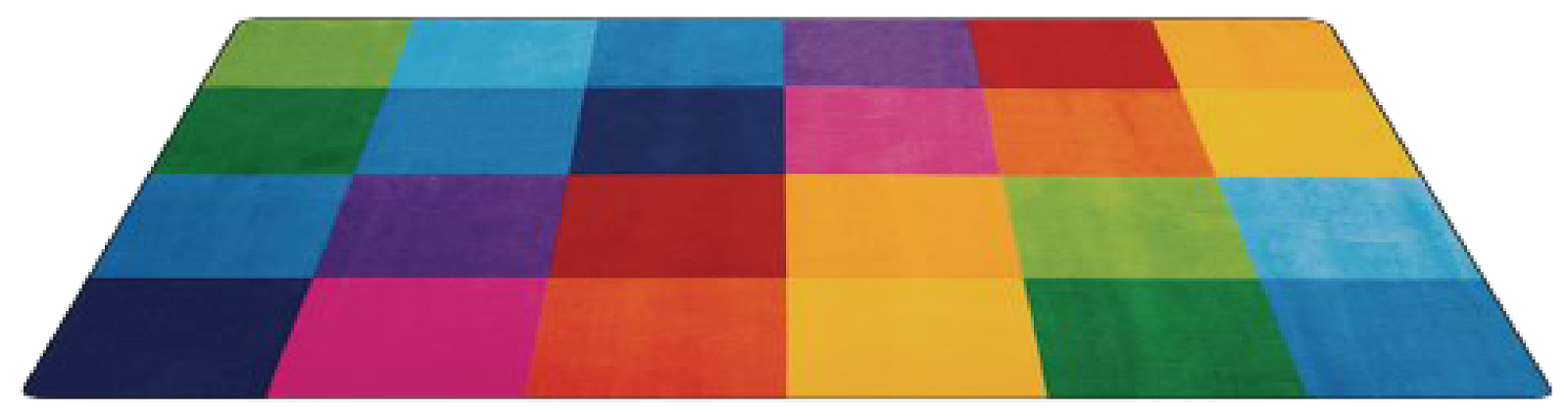 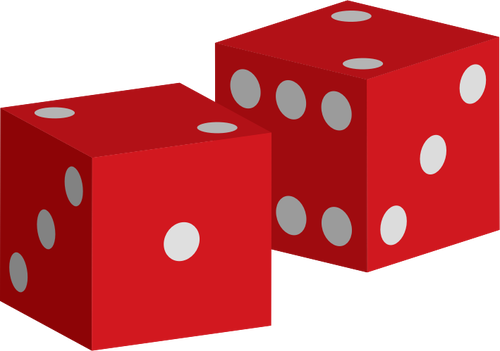 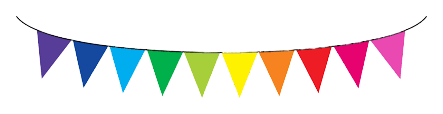 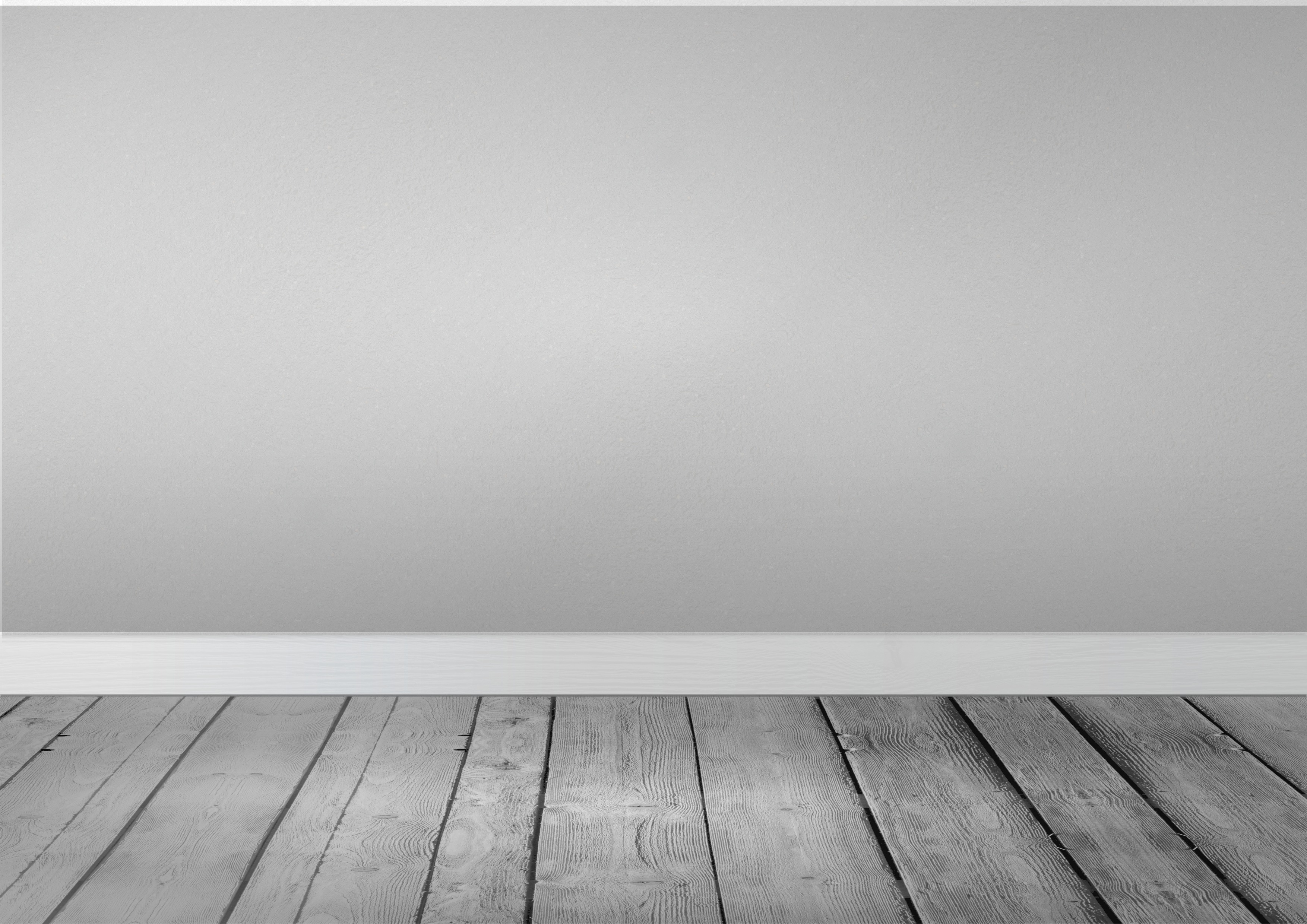 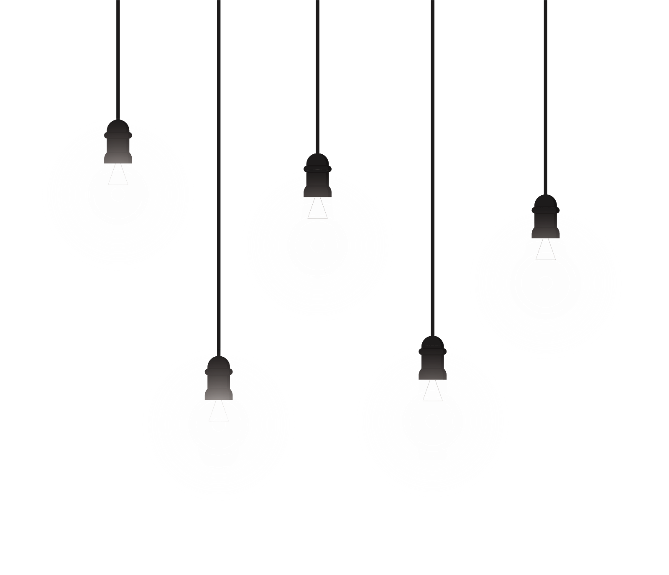 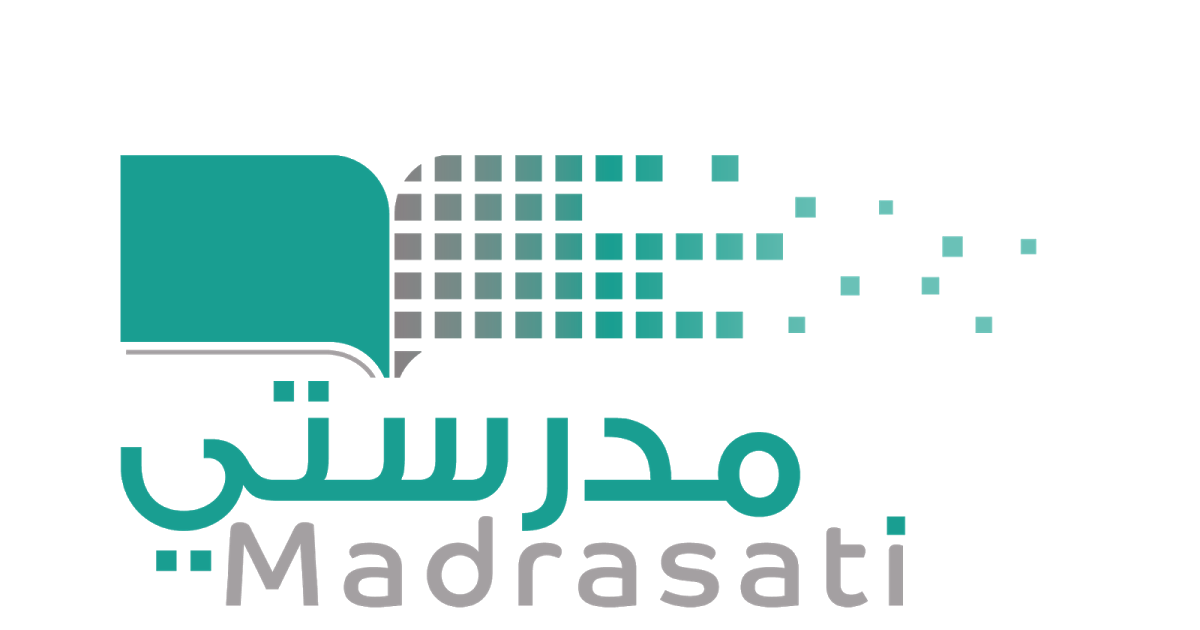 خبرات 
سابقة
التقويم
الشرح
اسكشف
التهيئة
الواجب
الاهداف
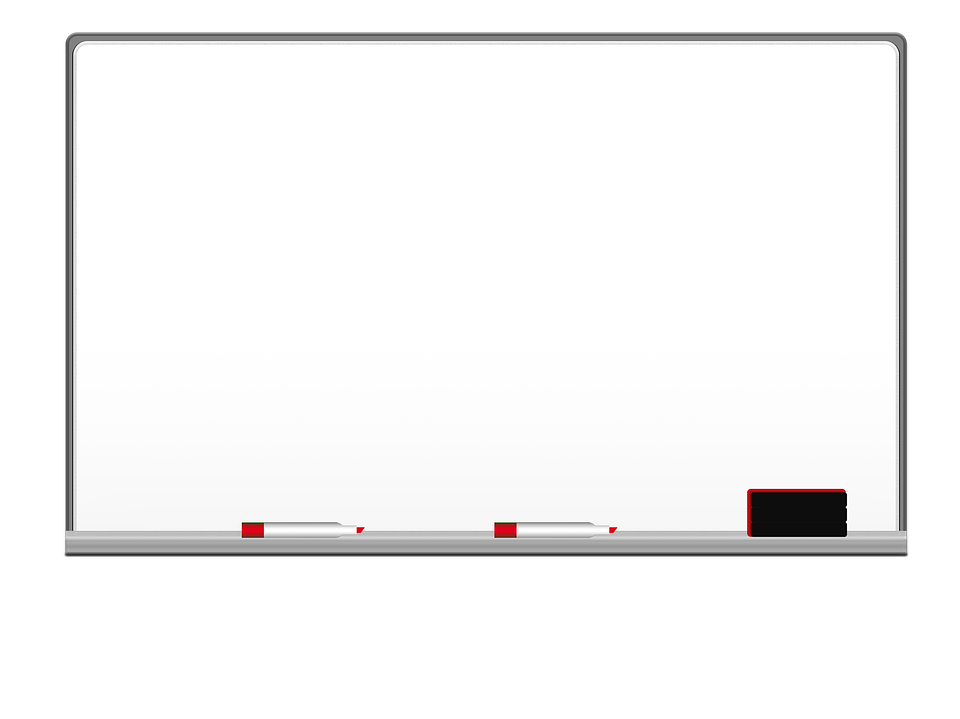 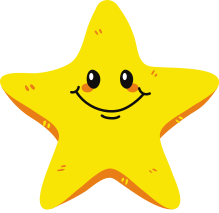 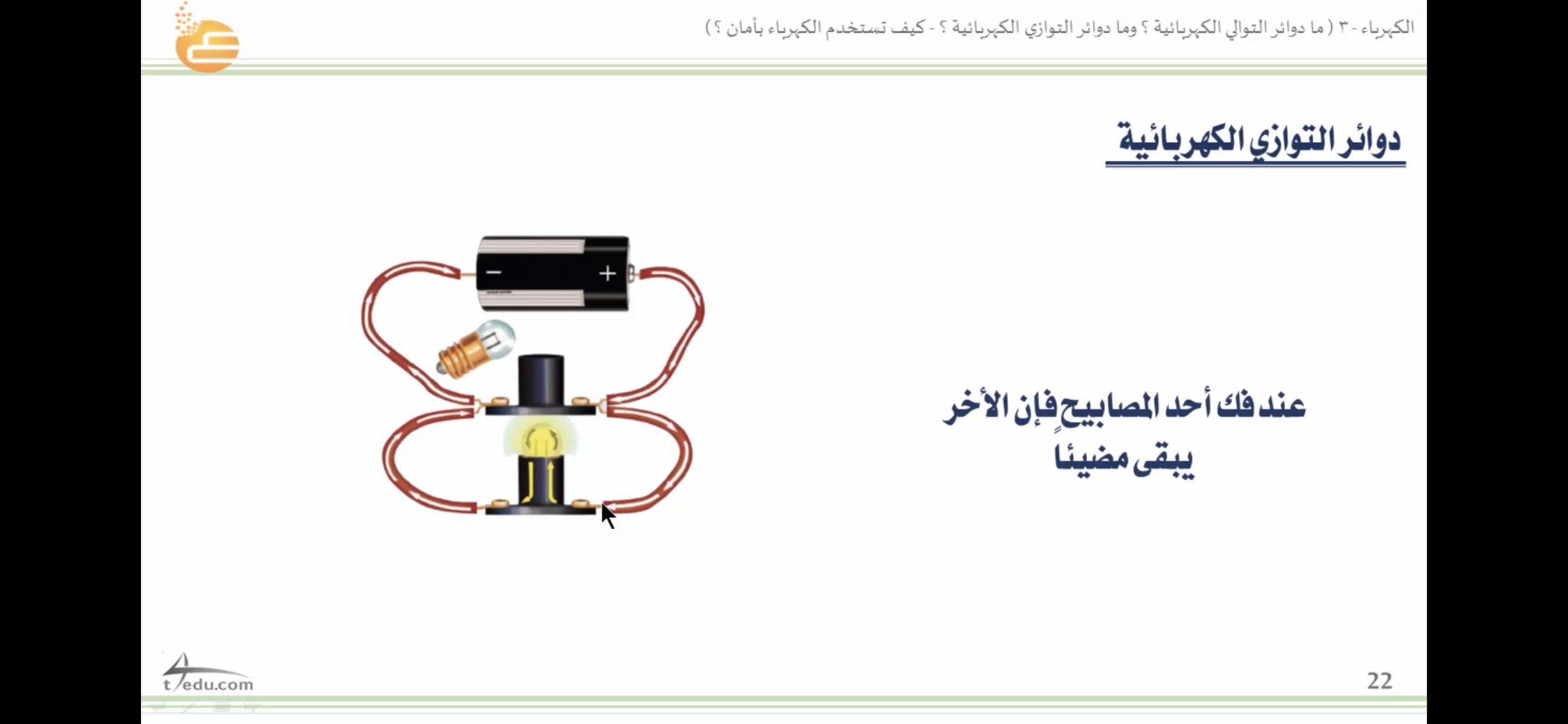 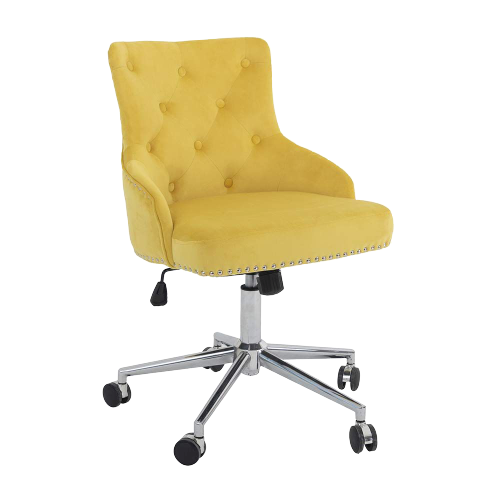 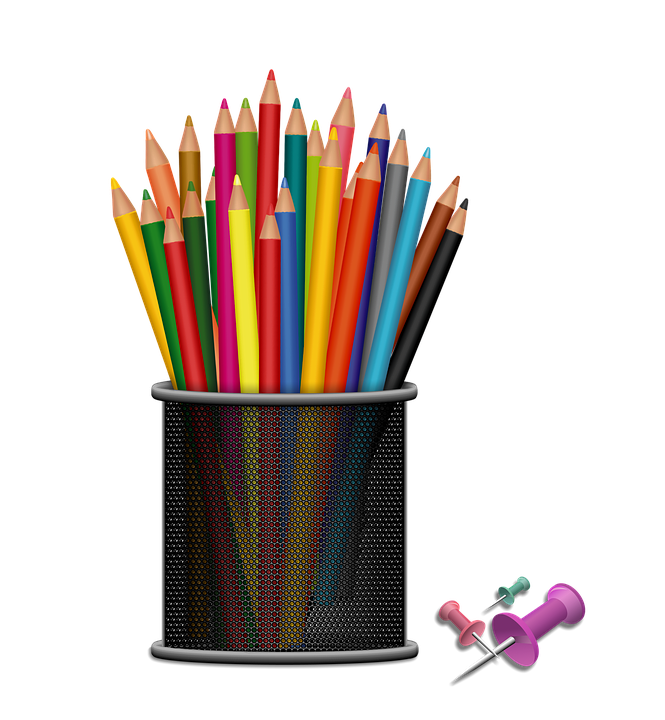 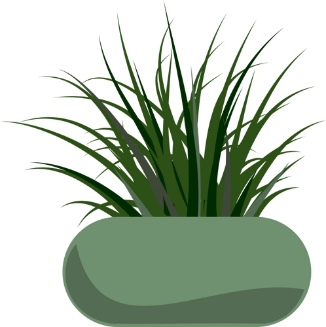 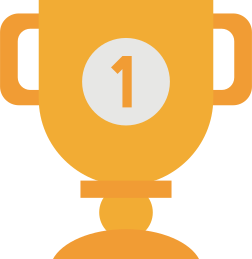 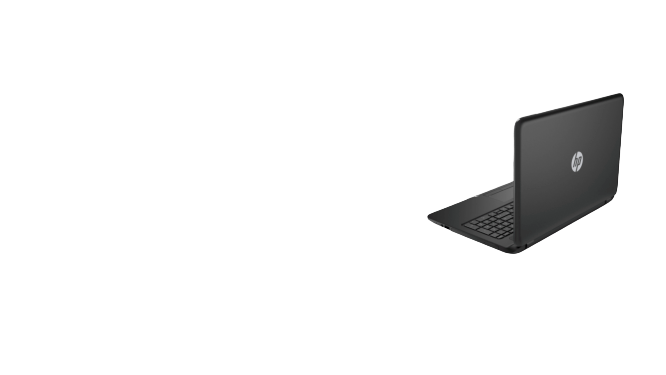 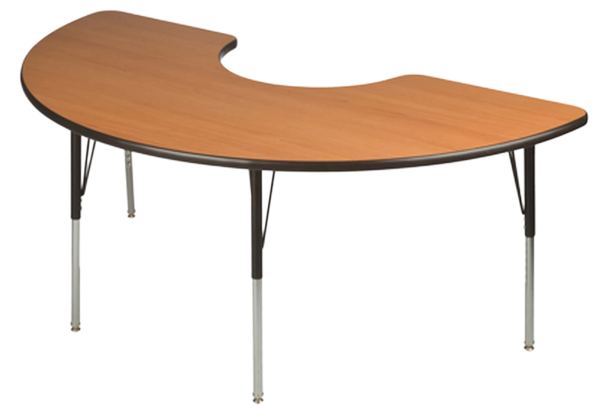 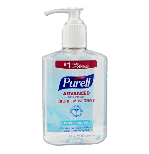 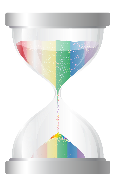 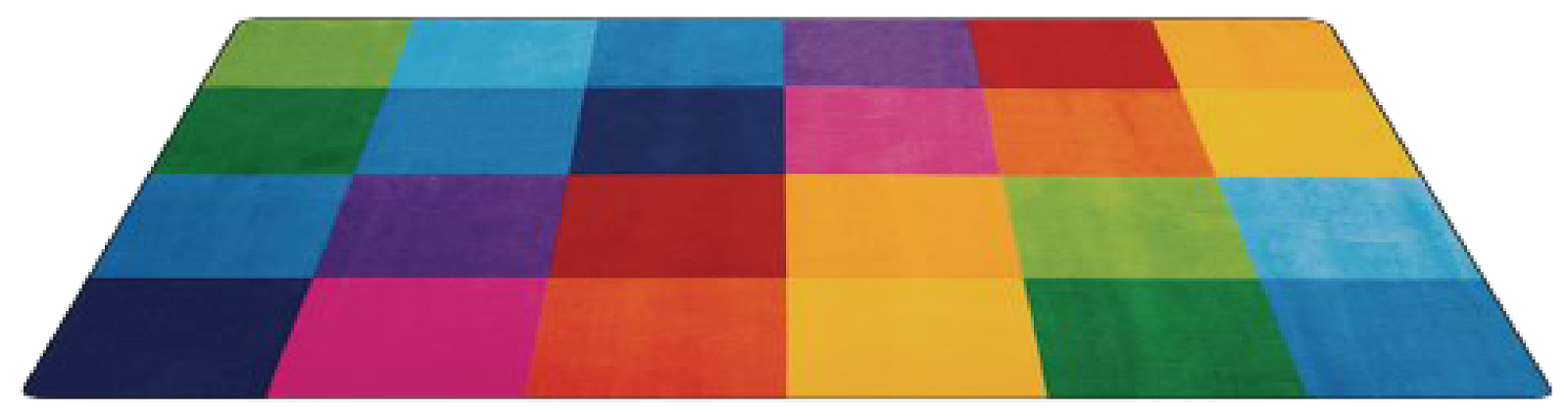 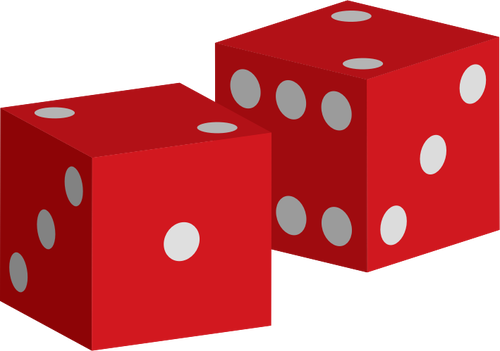 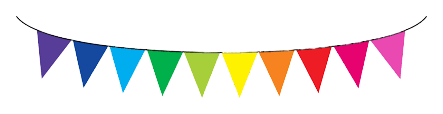 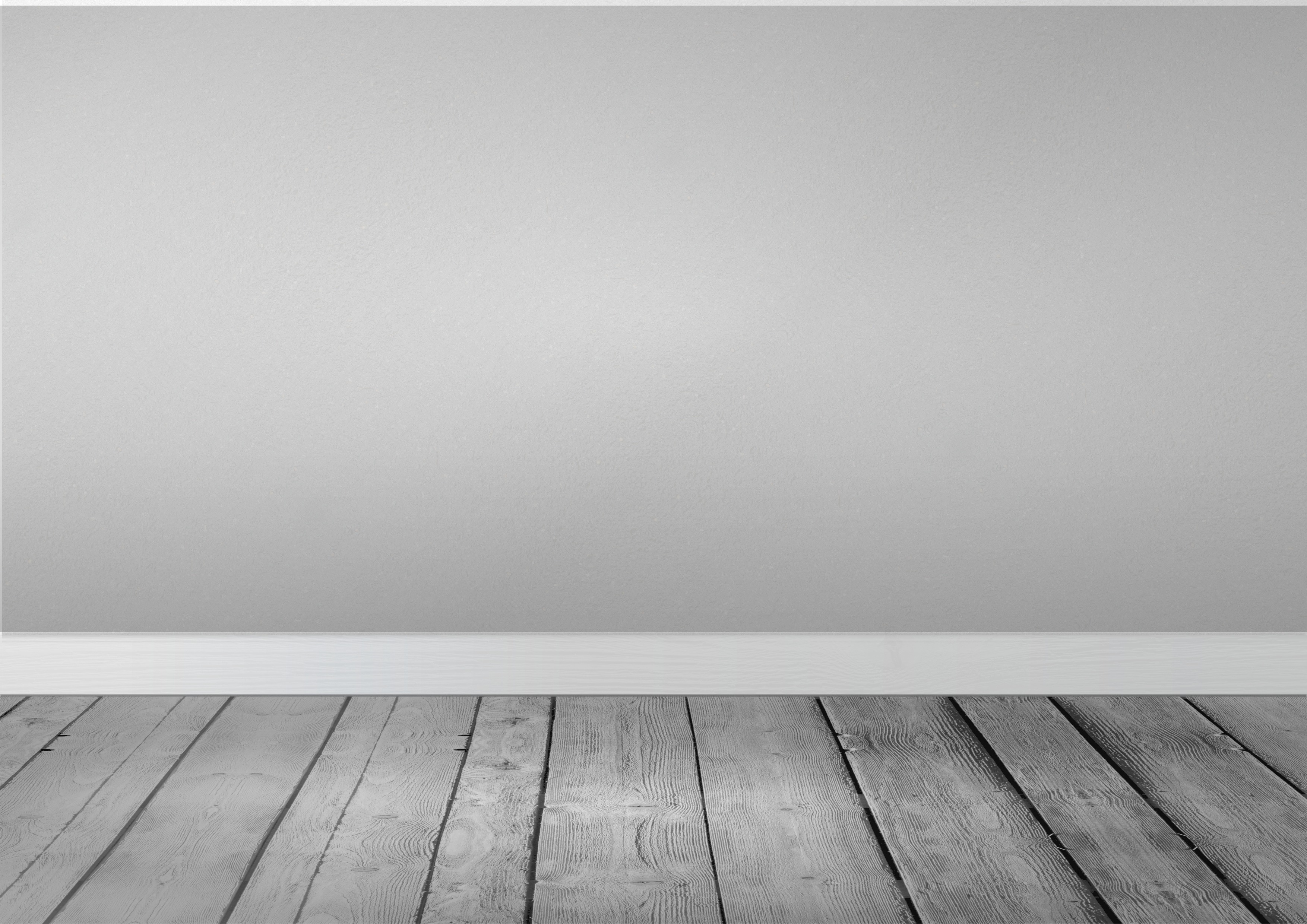 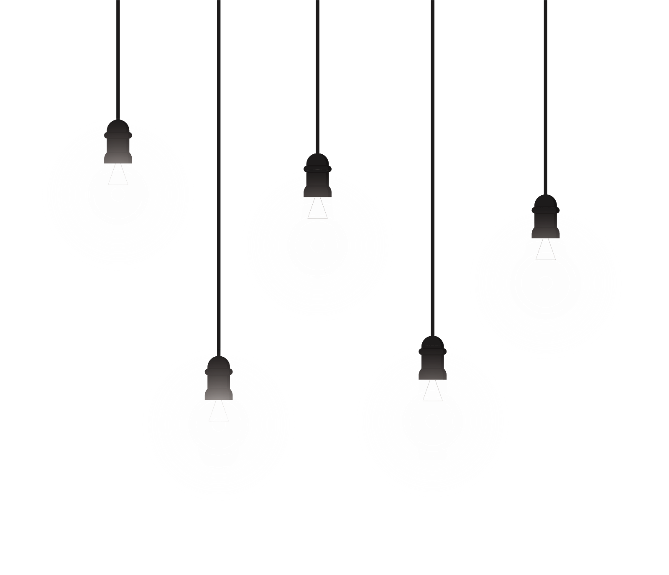 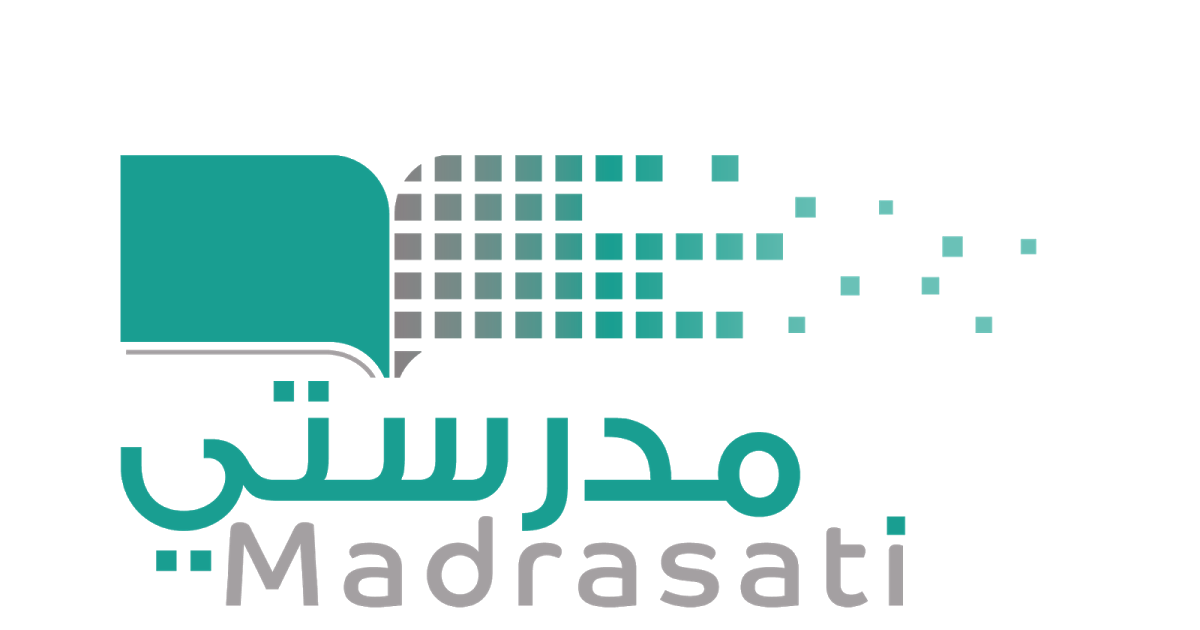 خبرات 
سابقة
التقويم
الشرح
اسكشف
التهيئة
الواجب
الاهداف
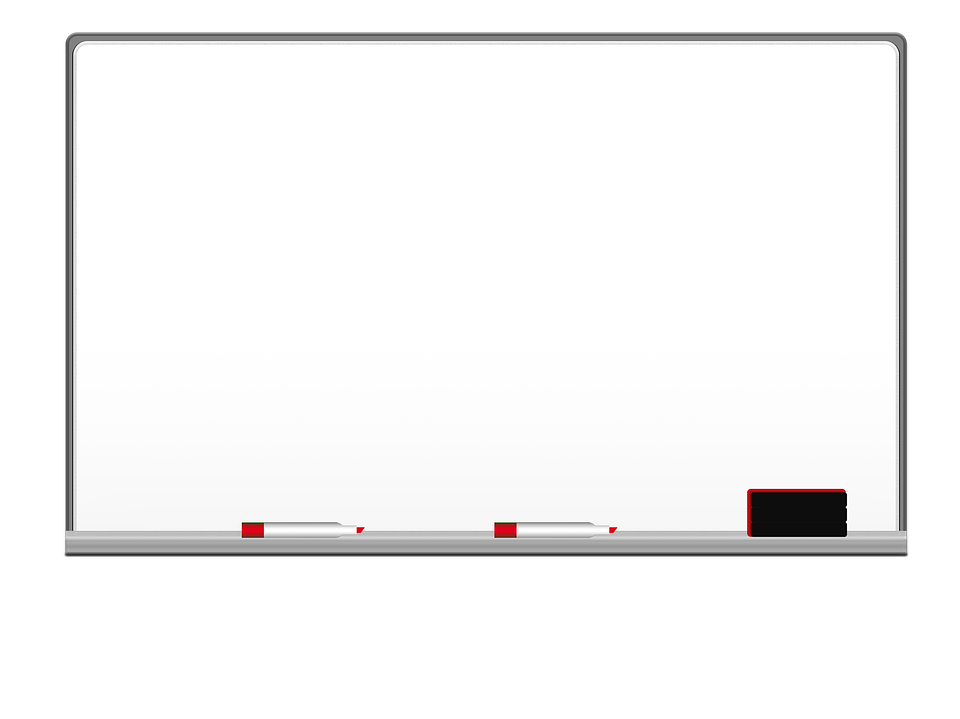 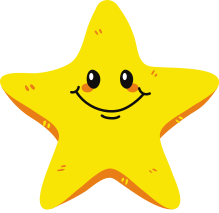 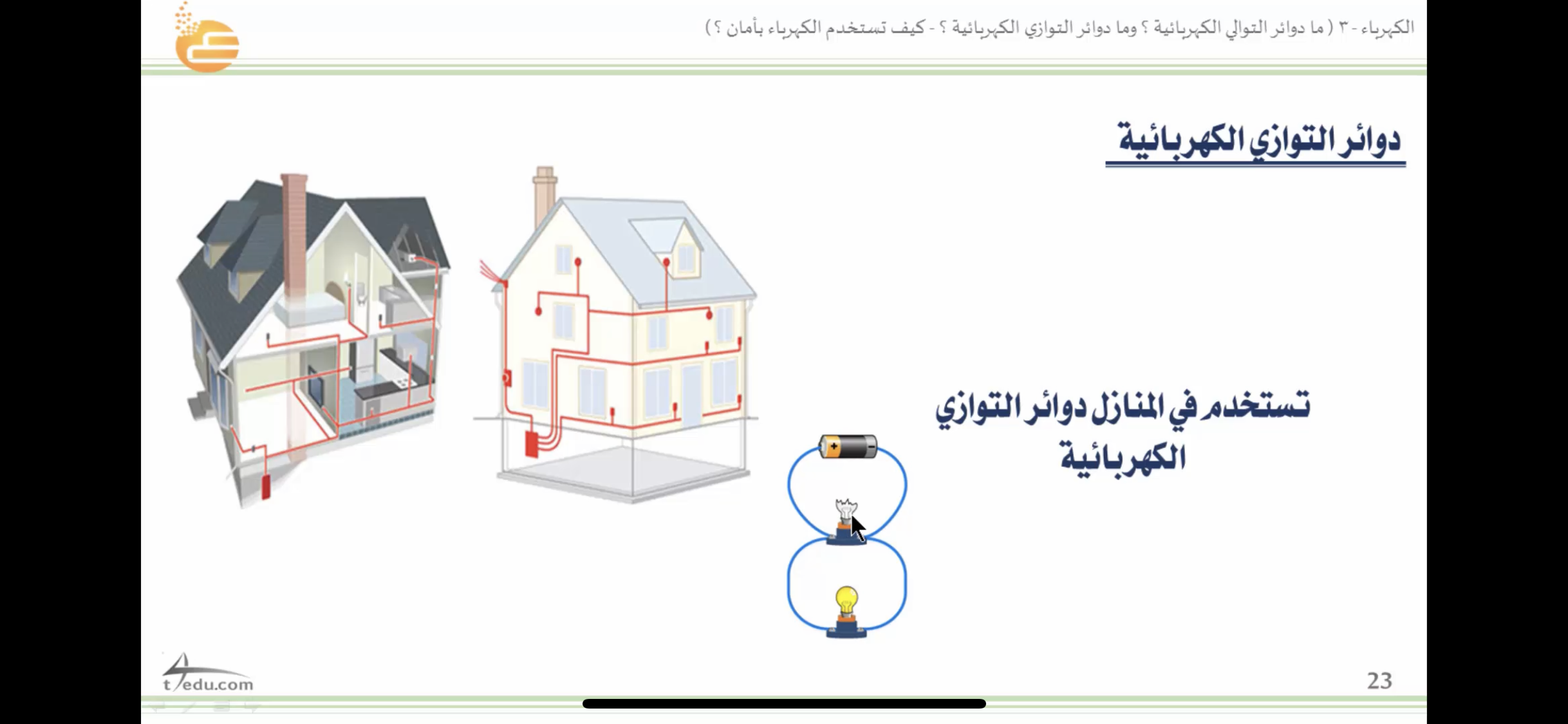 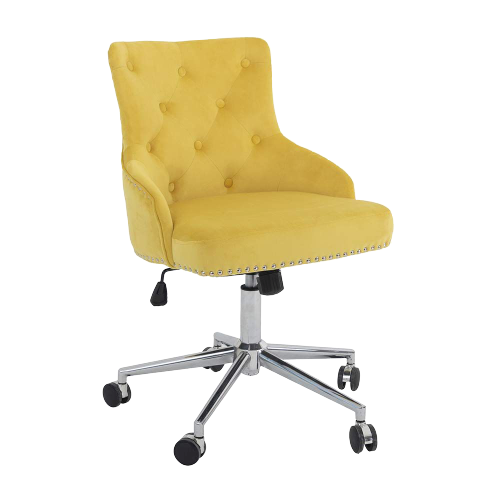 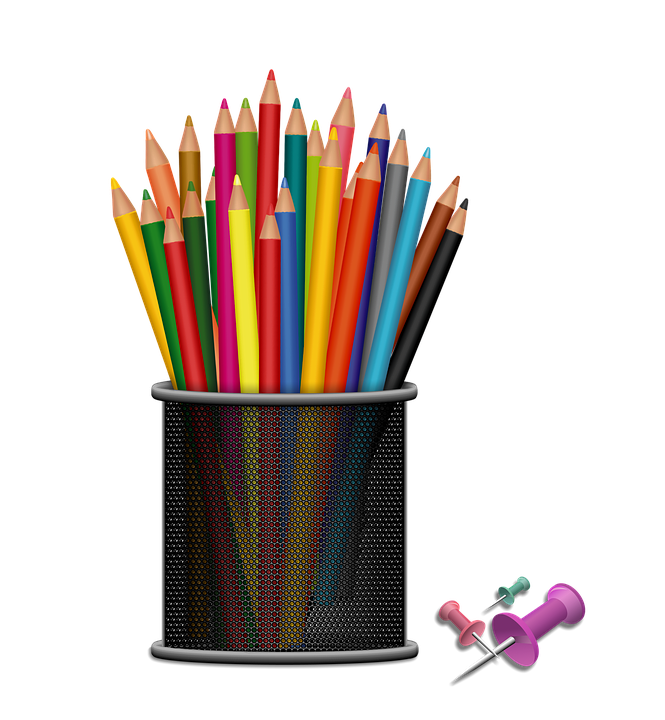 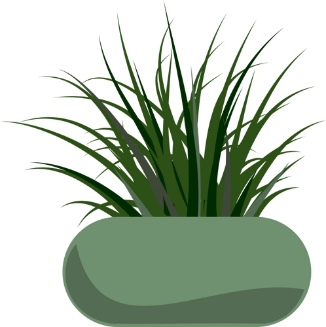 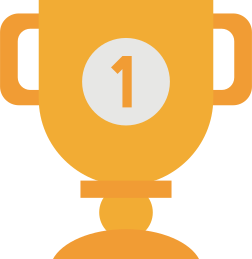 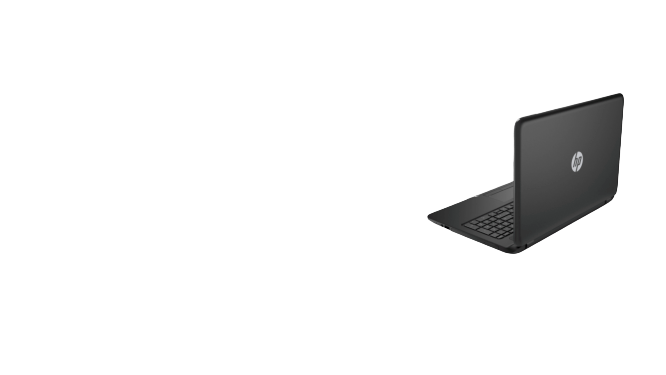 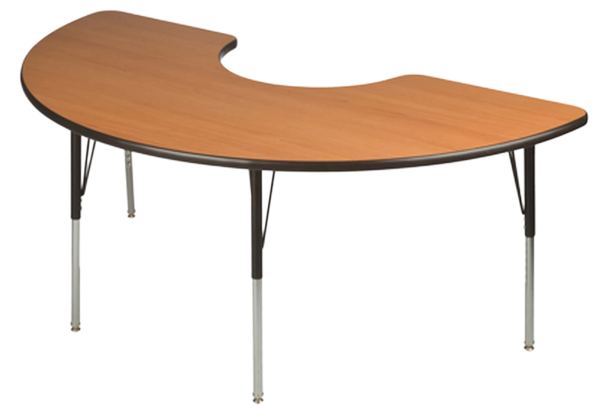 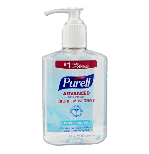 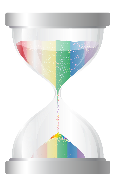 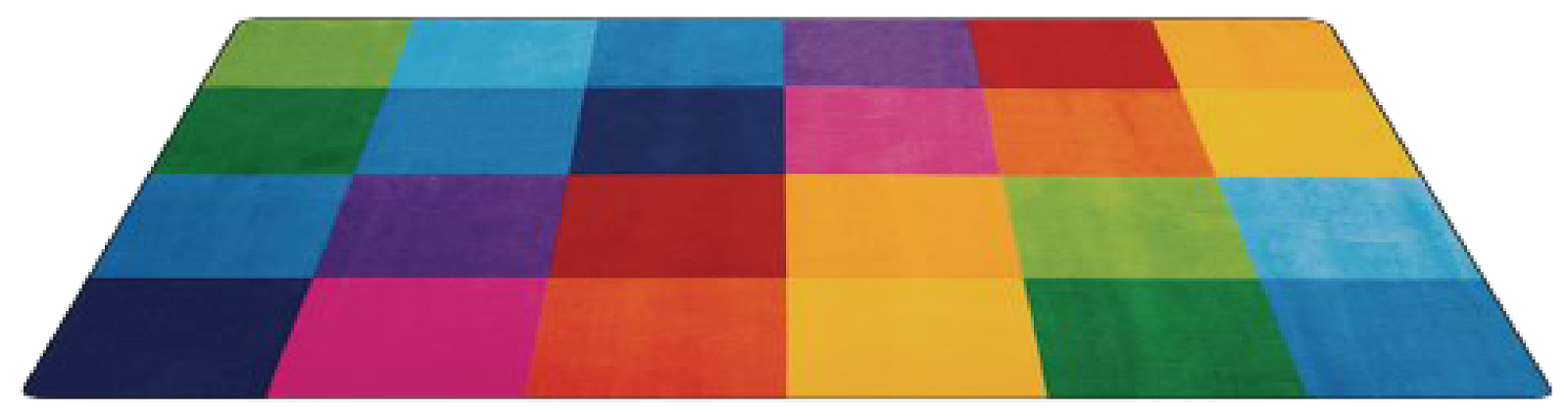 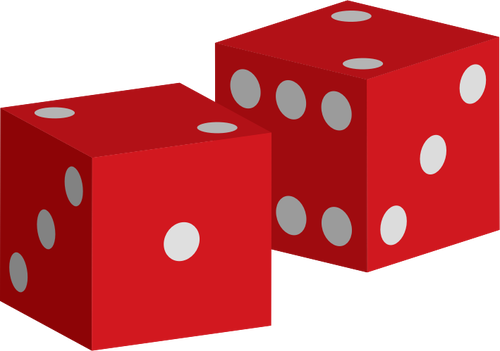 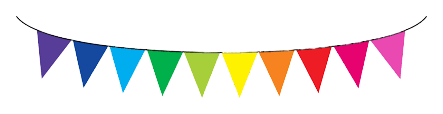 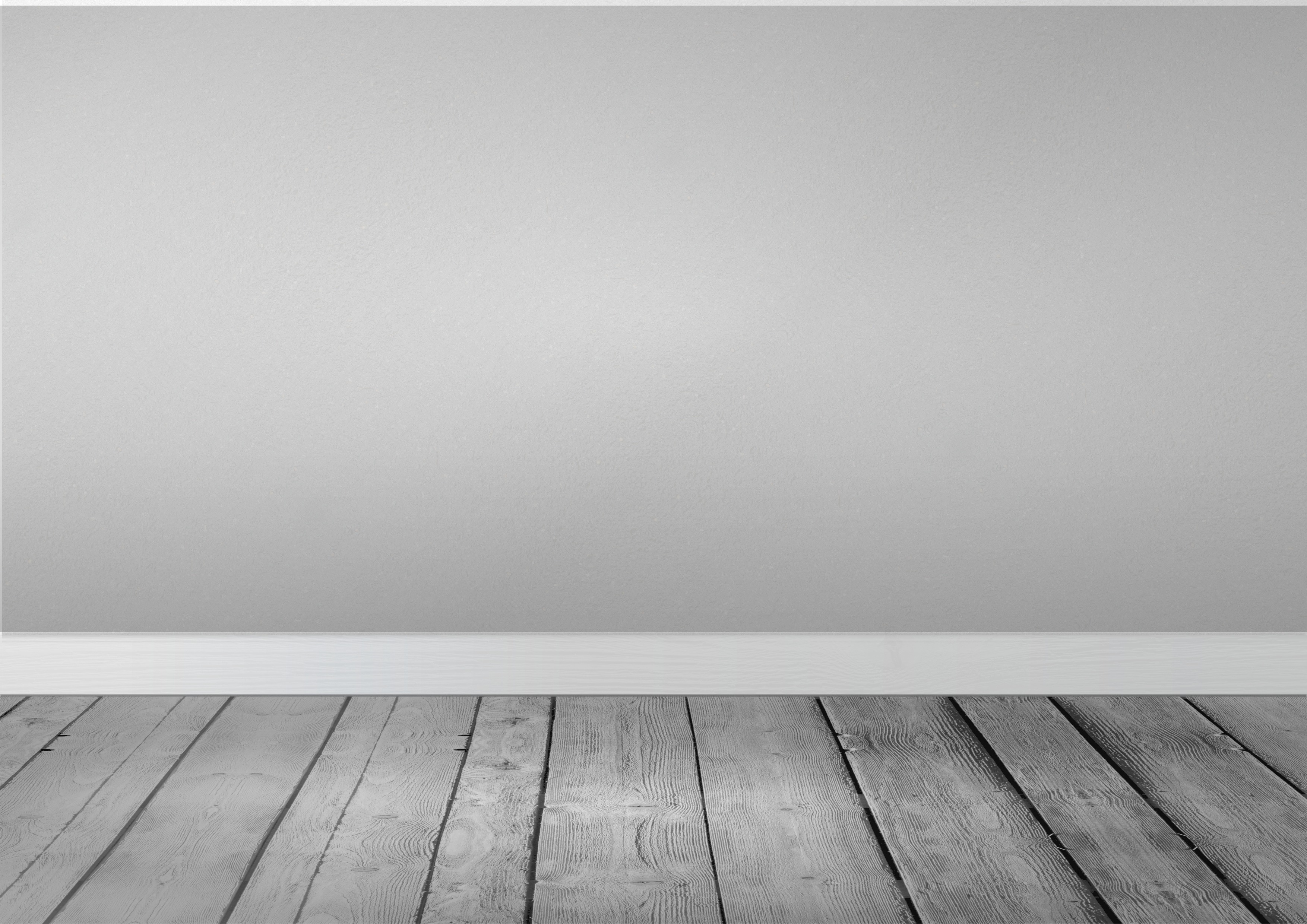 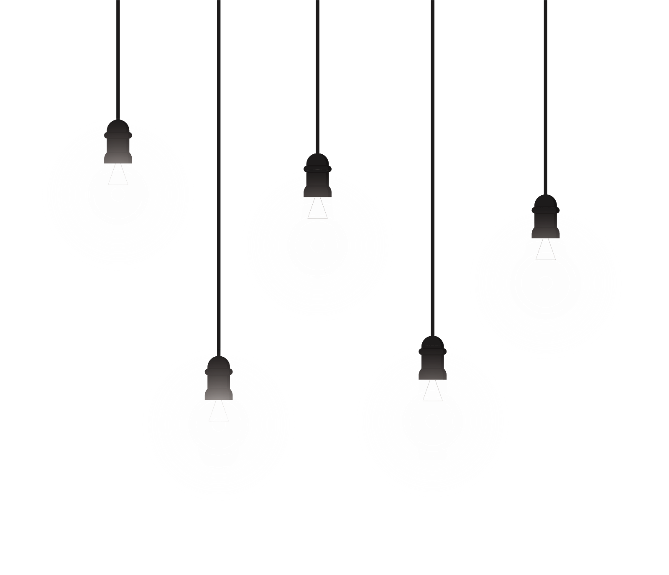 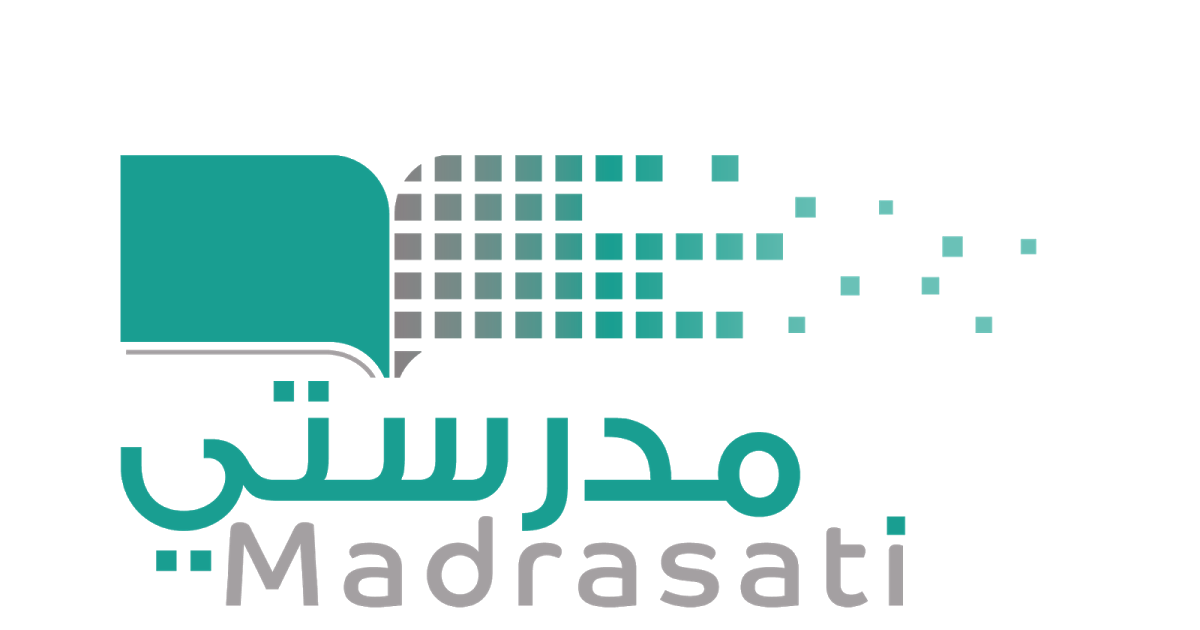 خبرات 
سابقة
التقويم
الشرح
اسكشف
التهيئة
الواجب
الاهداف
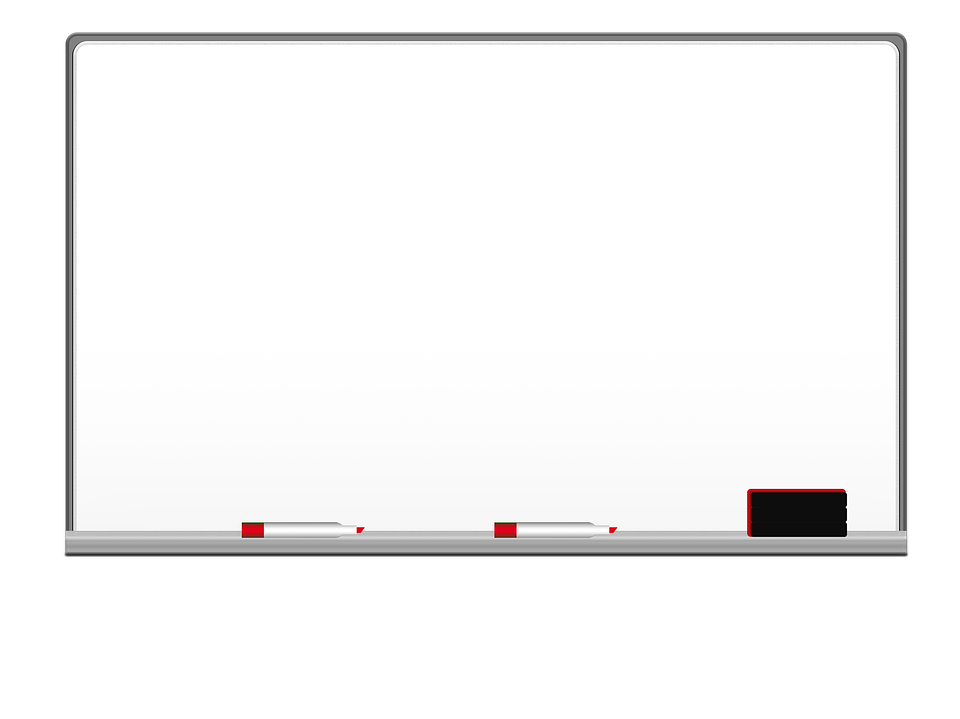 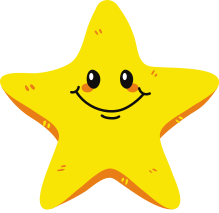 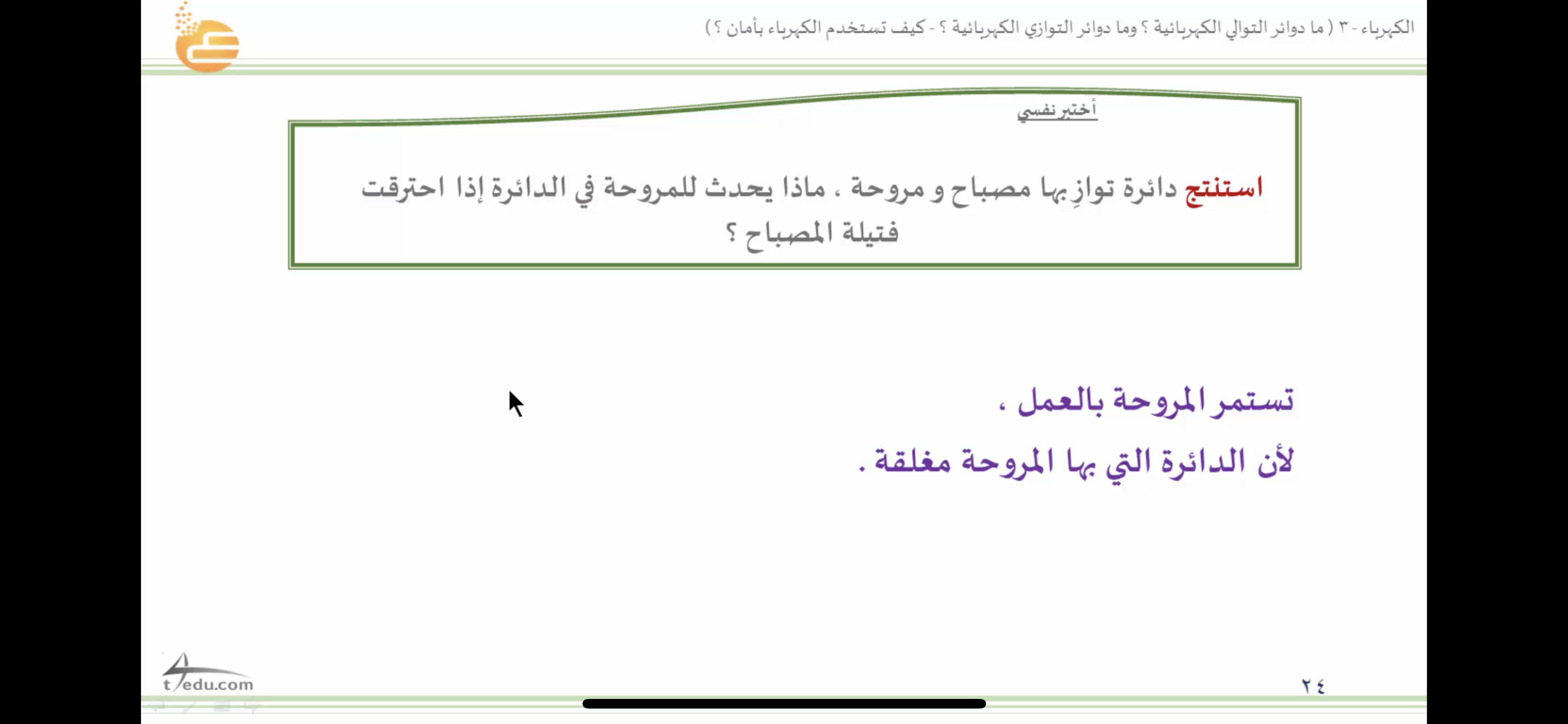 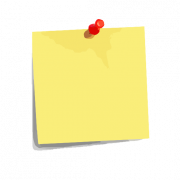 اختبر نفسي 
صفحة ١٢٥
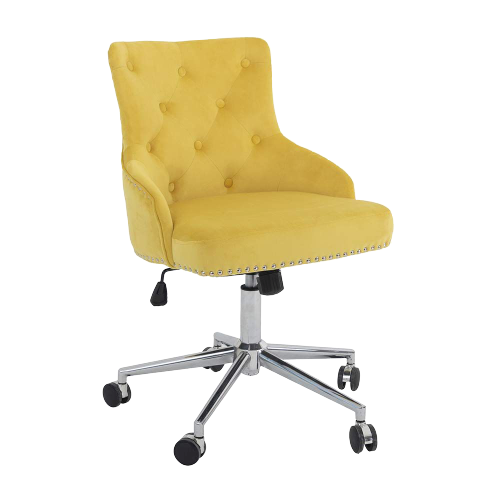 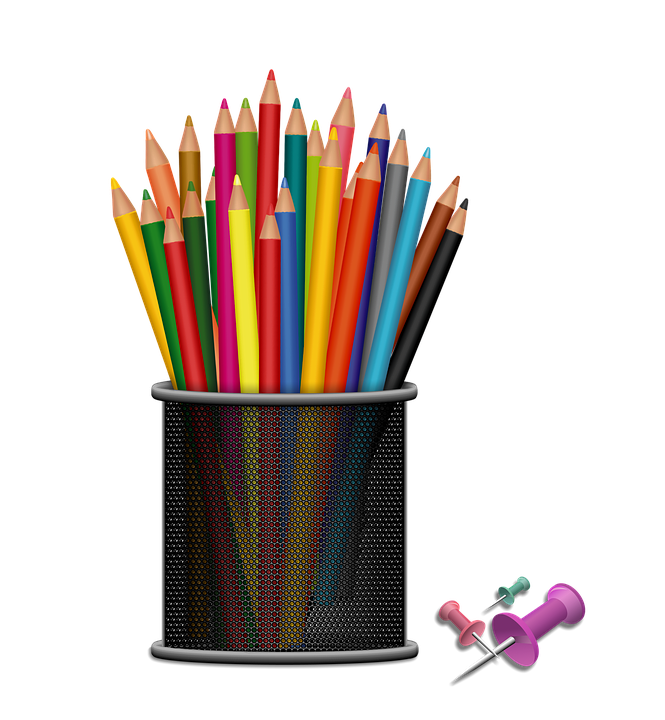 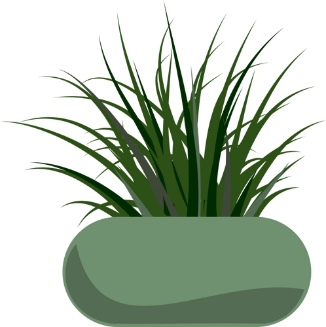 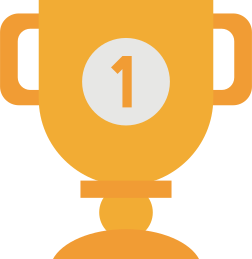 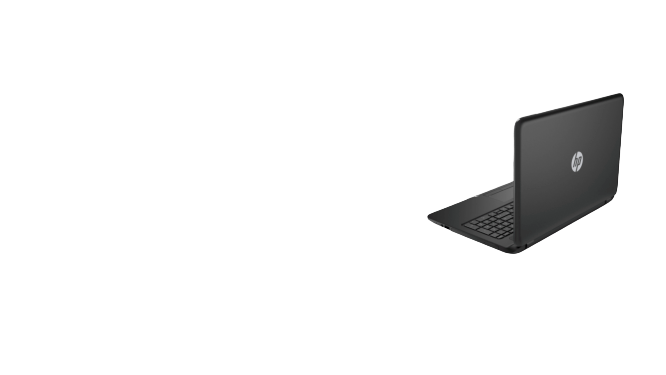 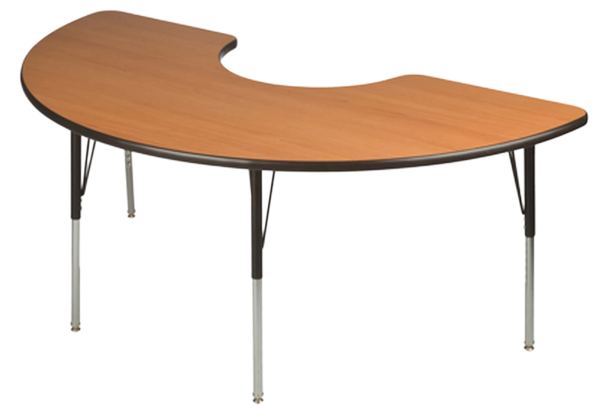 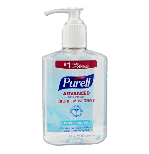 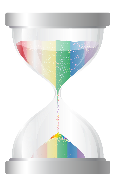 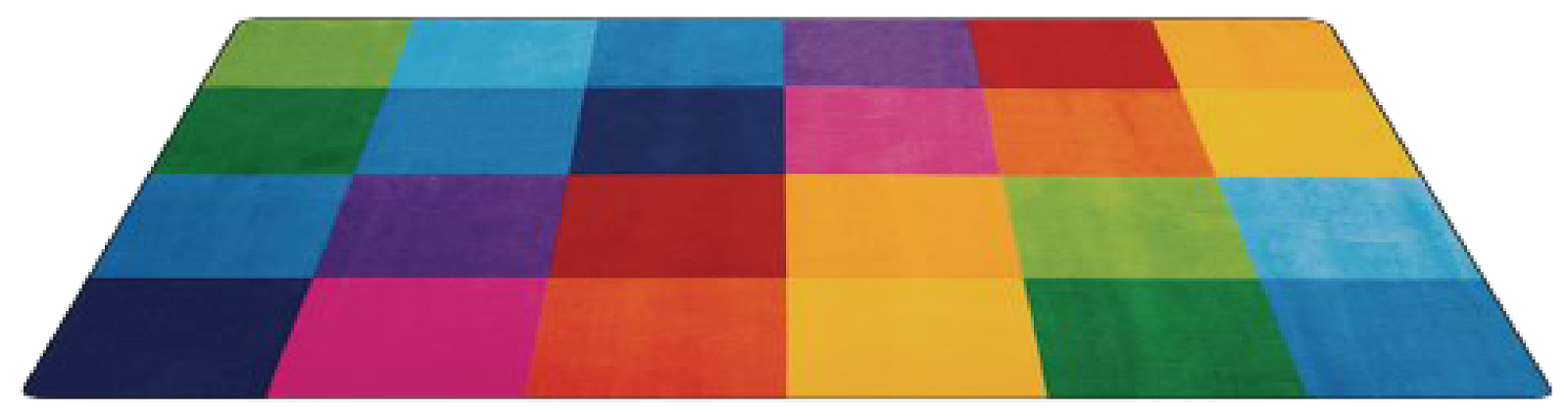 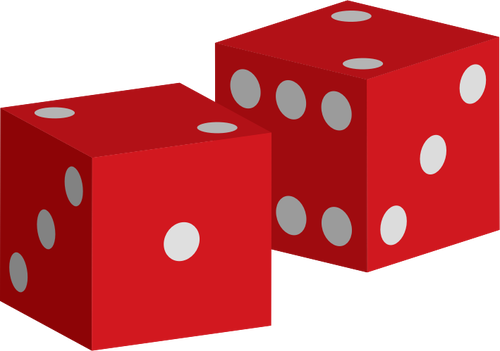 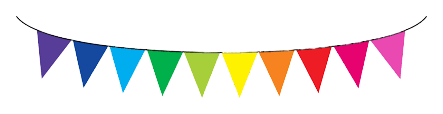 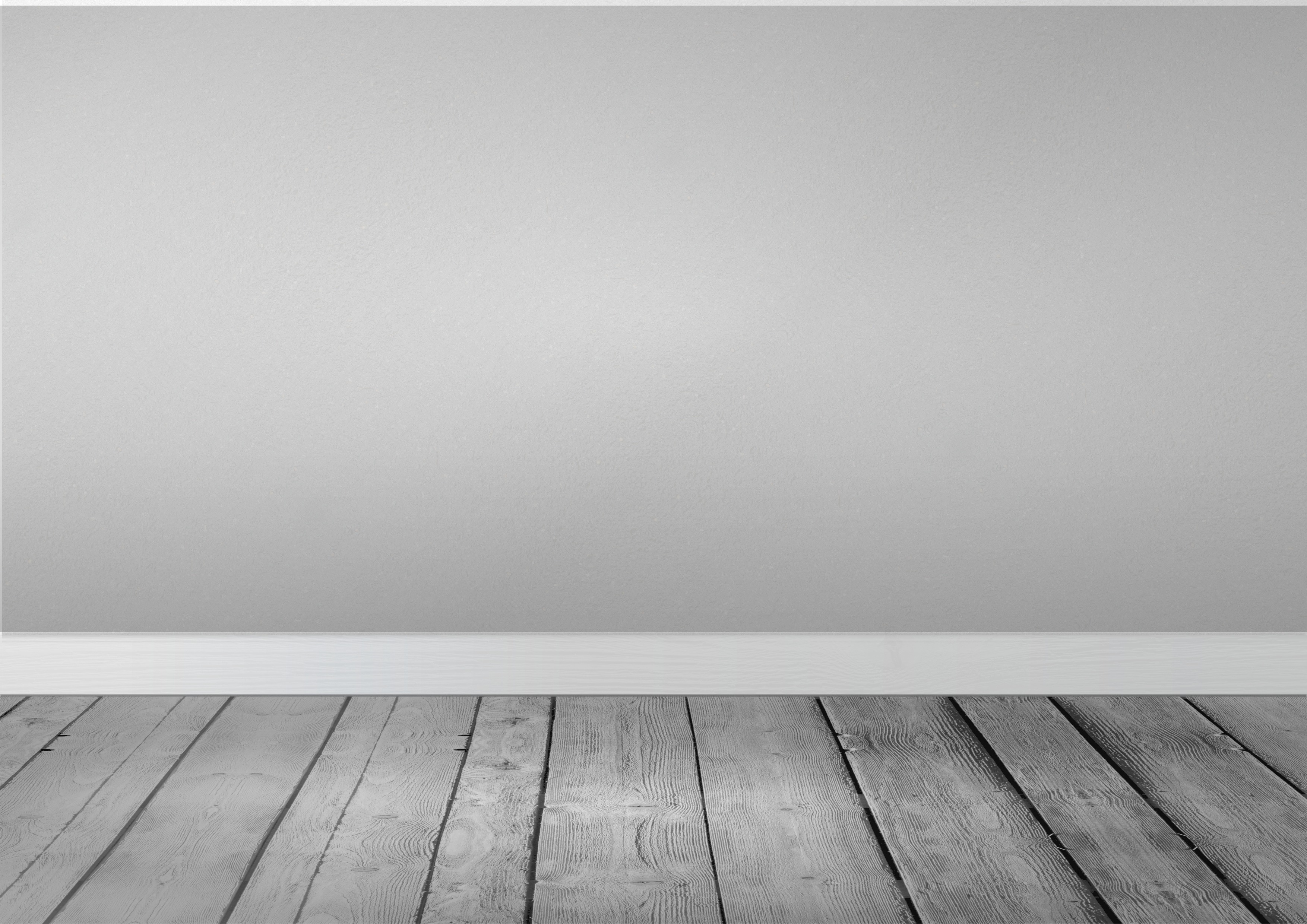 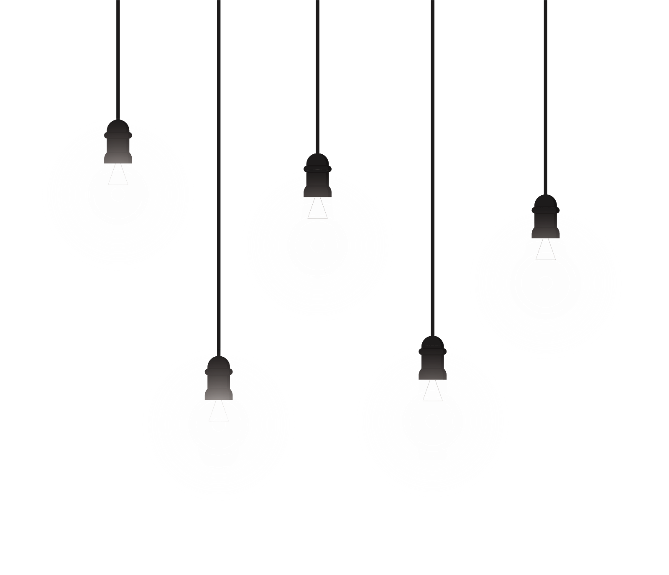 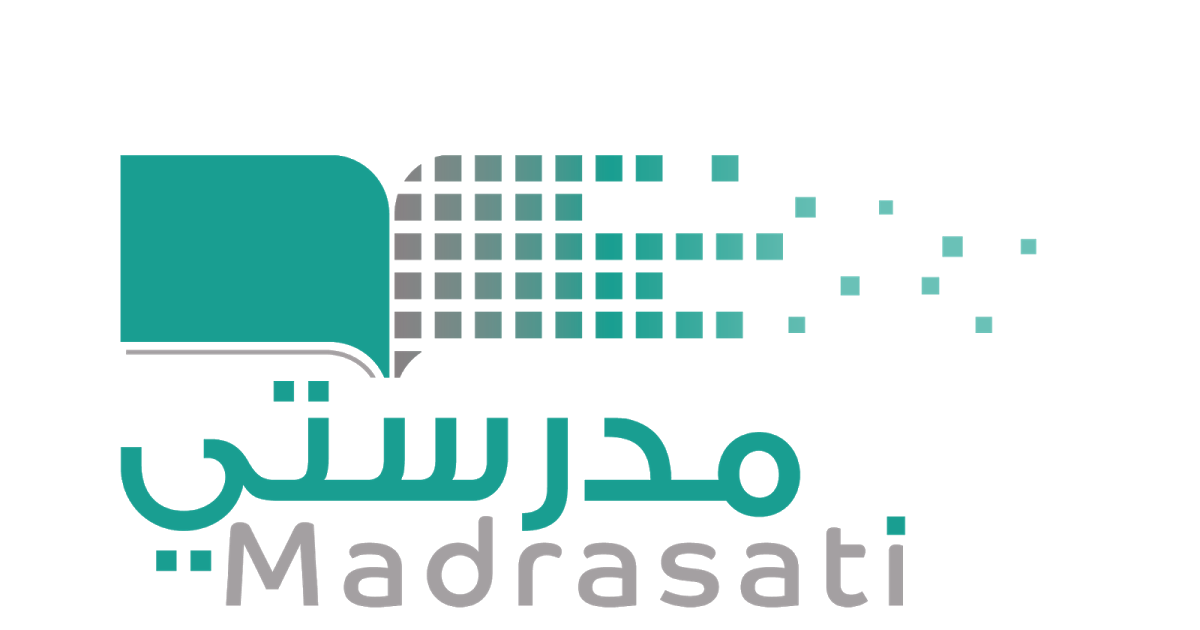 خبرات 
سابقة
التقويم
الشرح
اسكشف
التهيئة
الواجب
الاهداف
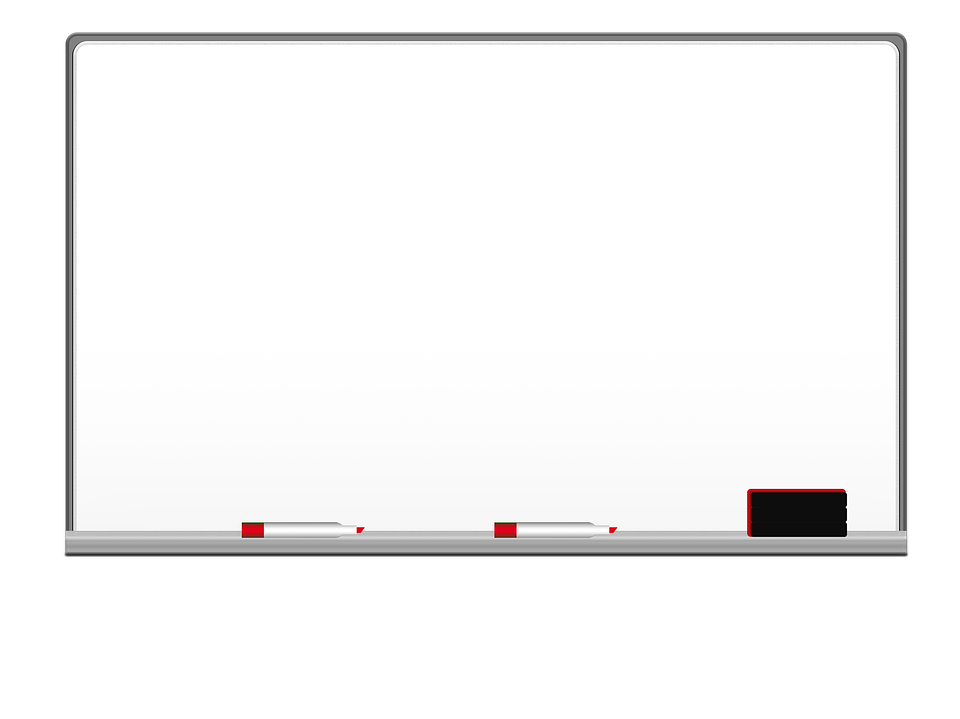 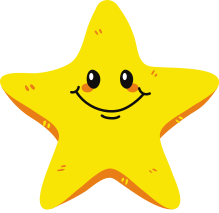 تصفحي الكتاب واجيبي على الفراغات بعد قراءة النص واستيعابه :
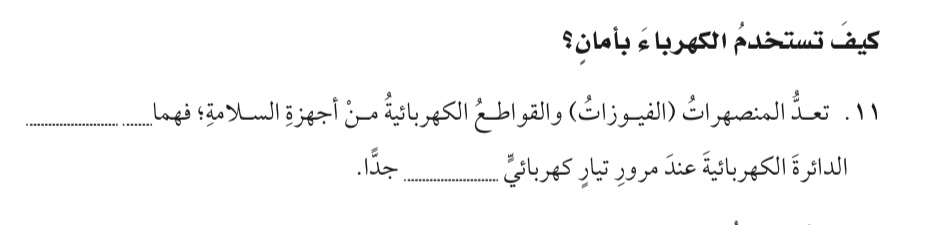 صفحة ١٢٦
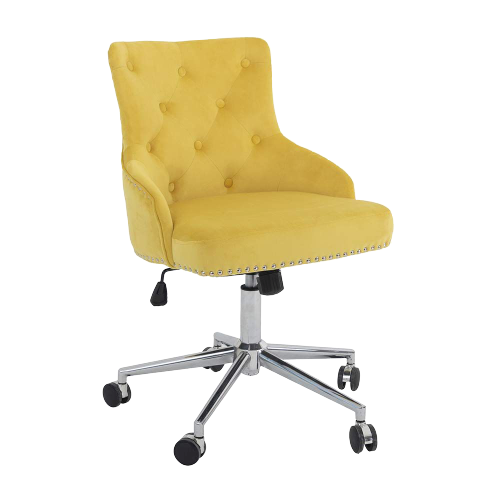 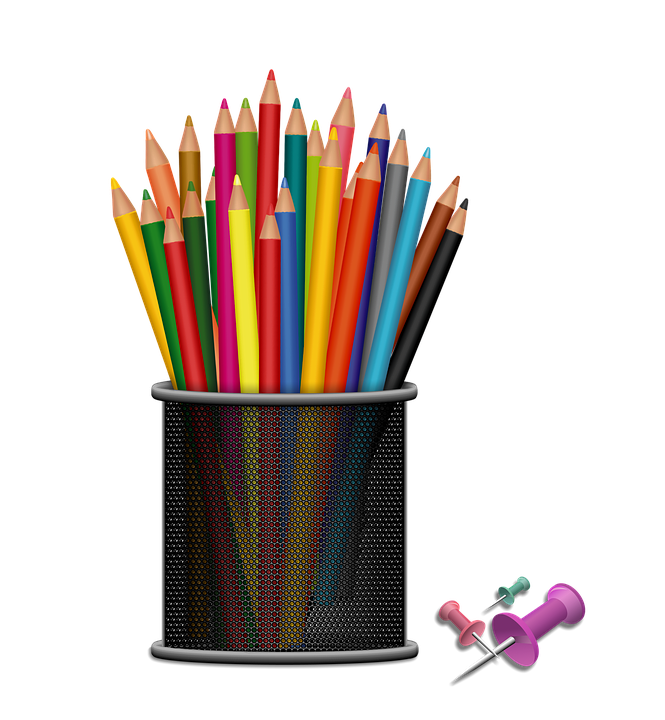 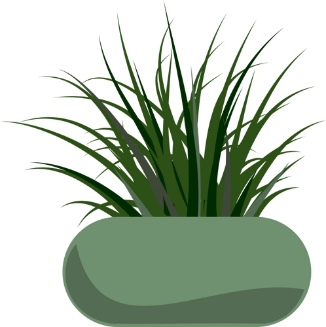 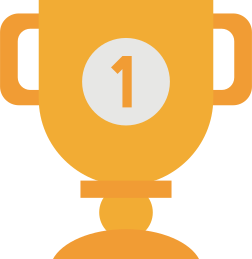 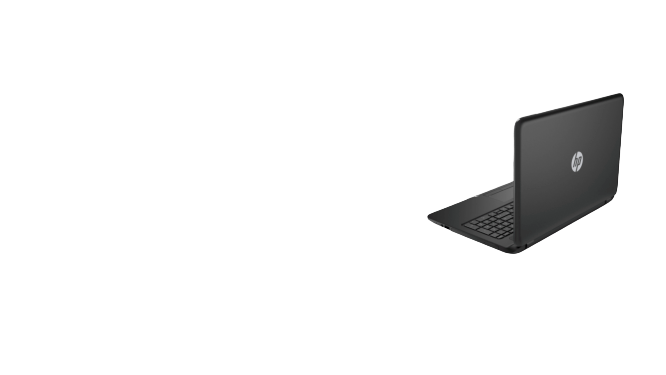 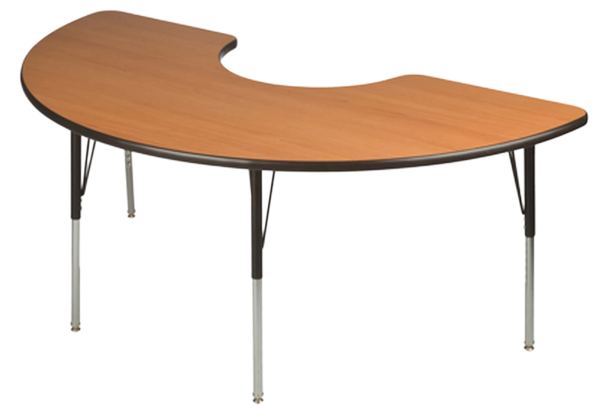 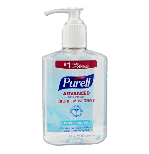 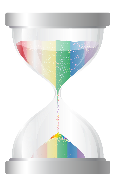 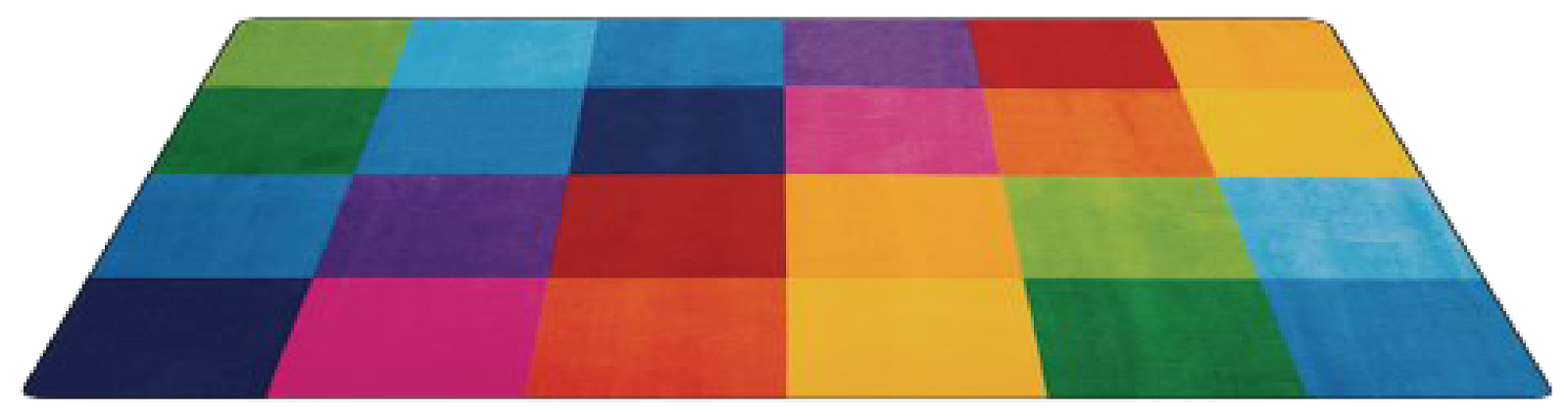 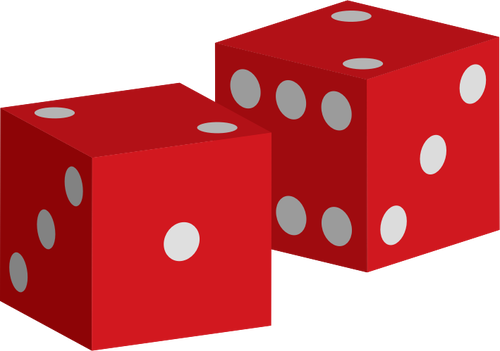 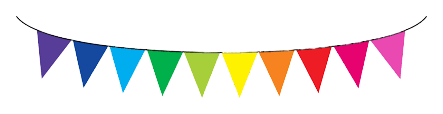 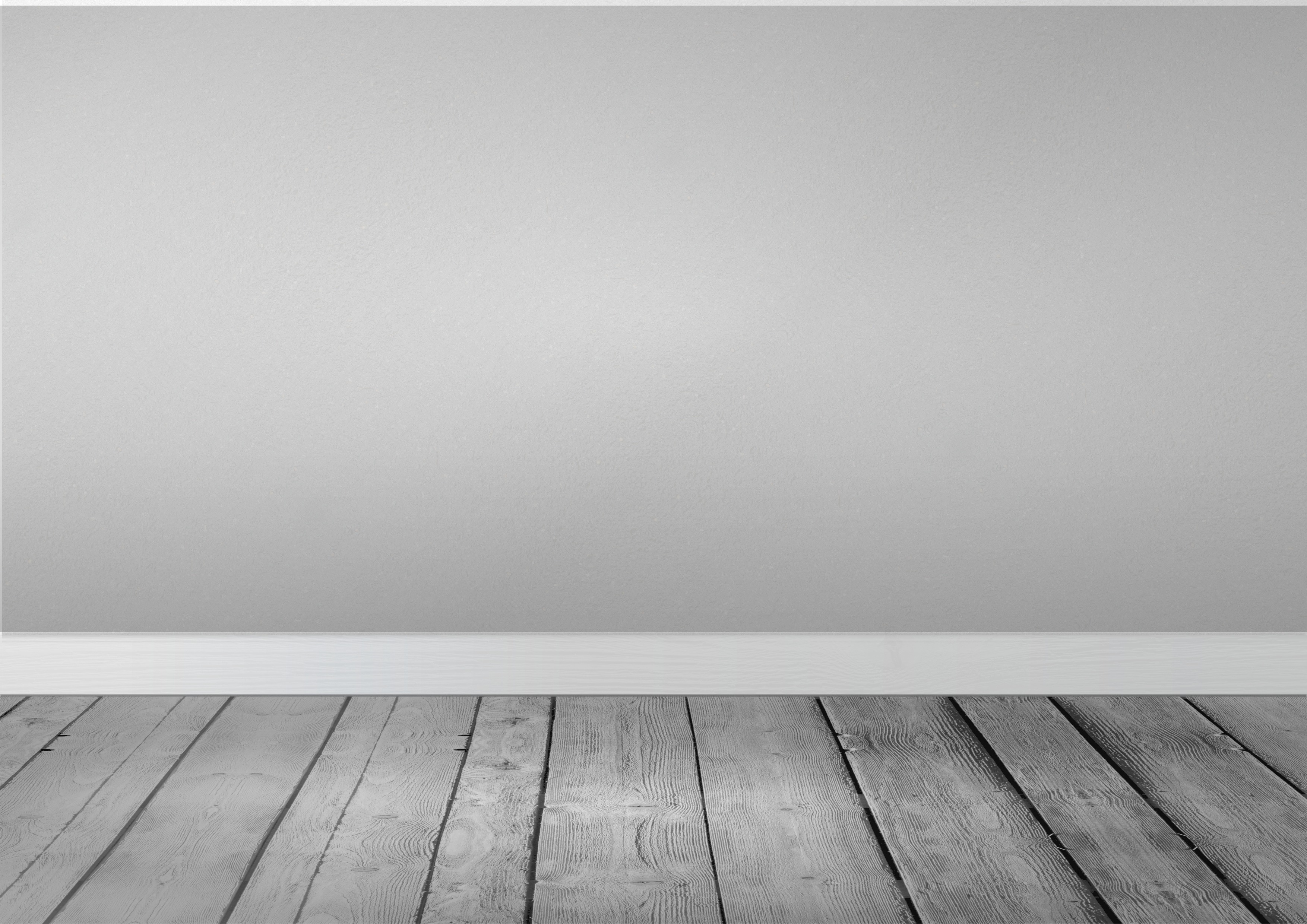 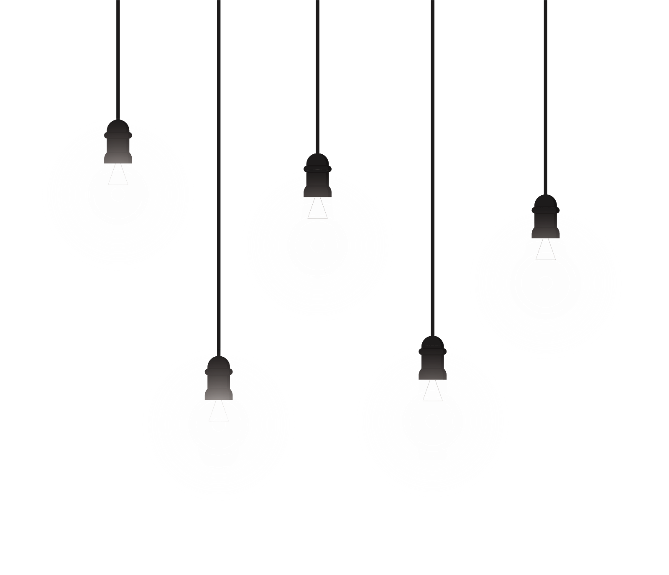 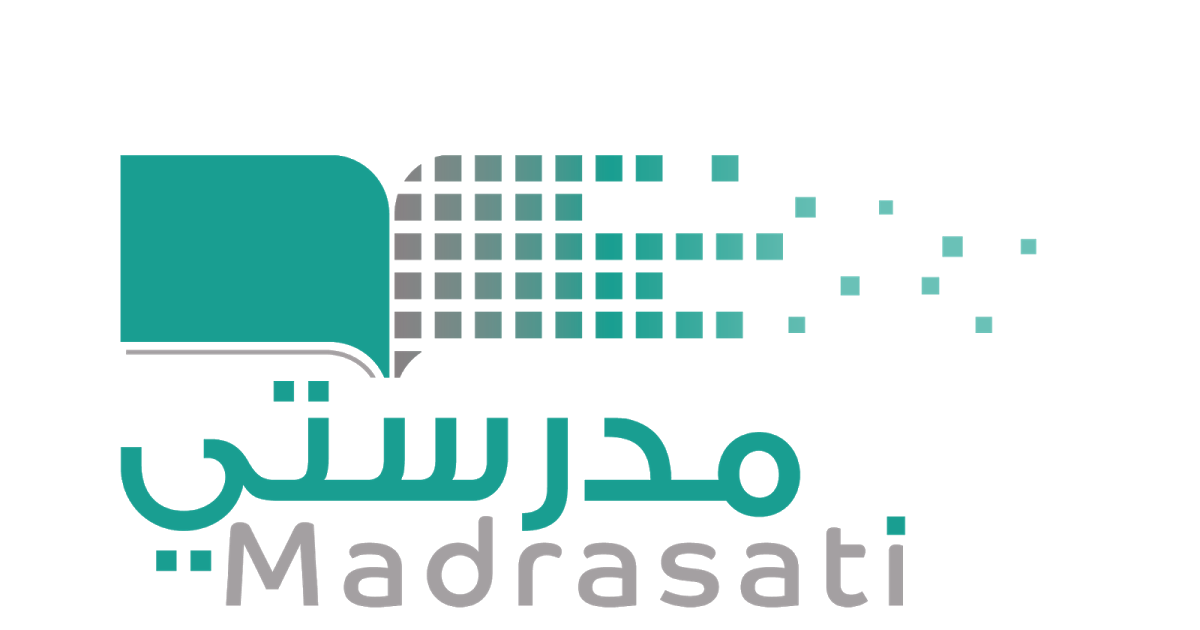 خبرات 
سابقة
التقويم
الشرح
اسكشف
التهيئة
الواجب
الاهداف
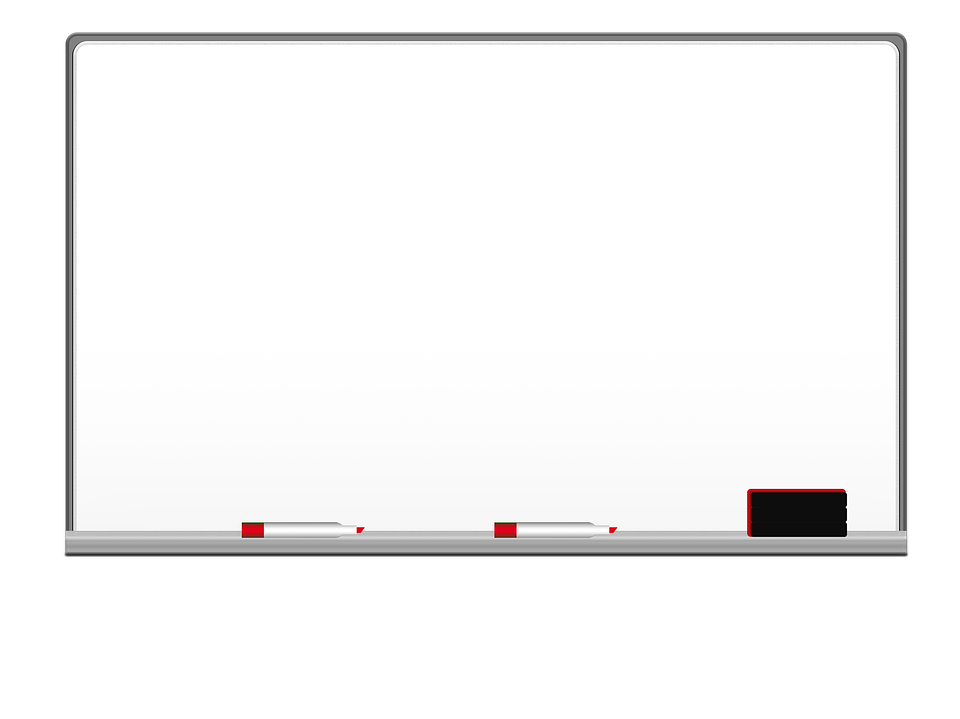 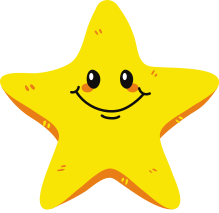 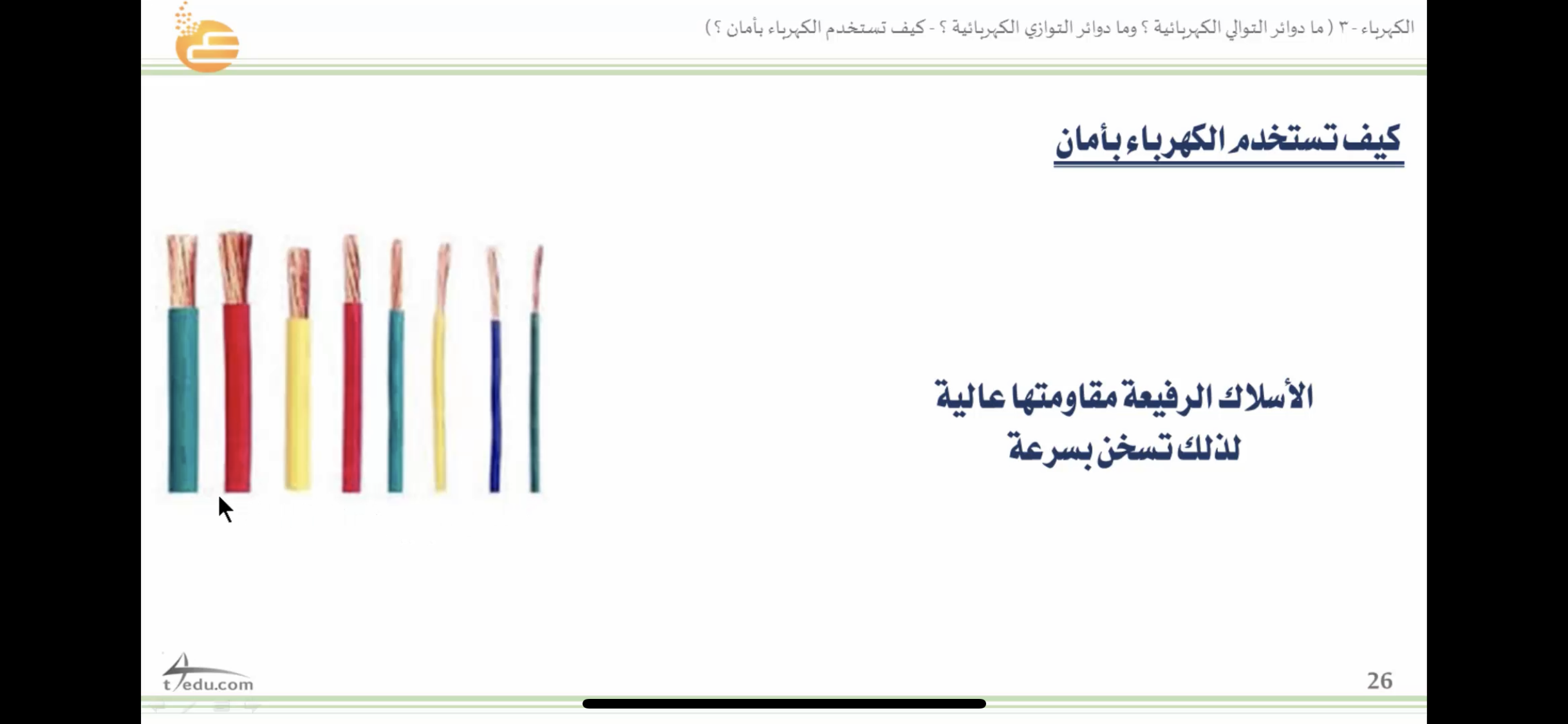 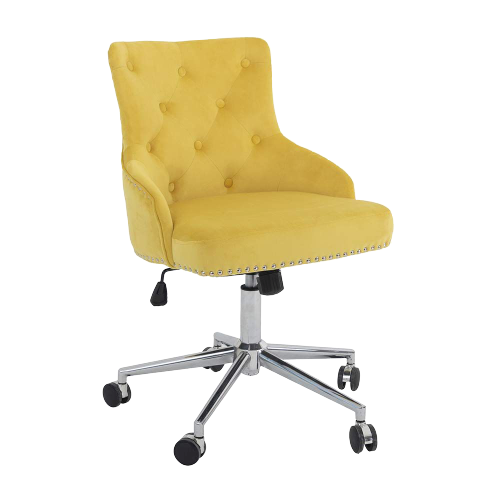 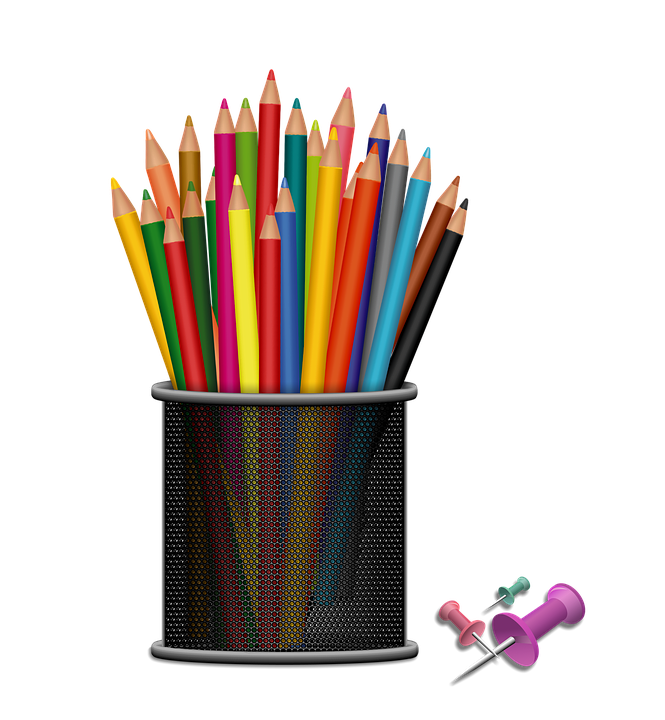 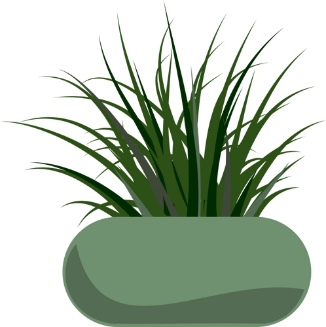 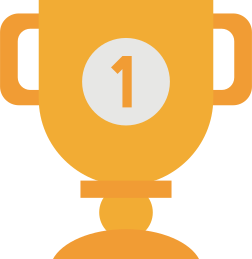 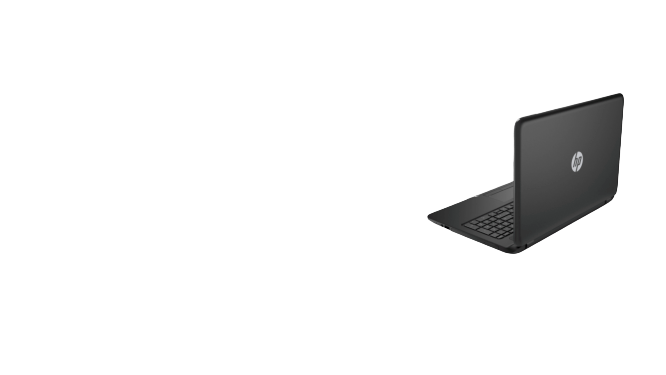 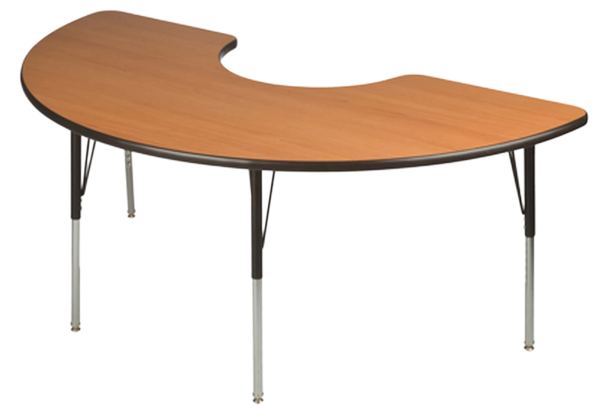 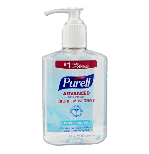 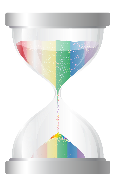 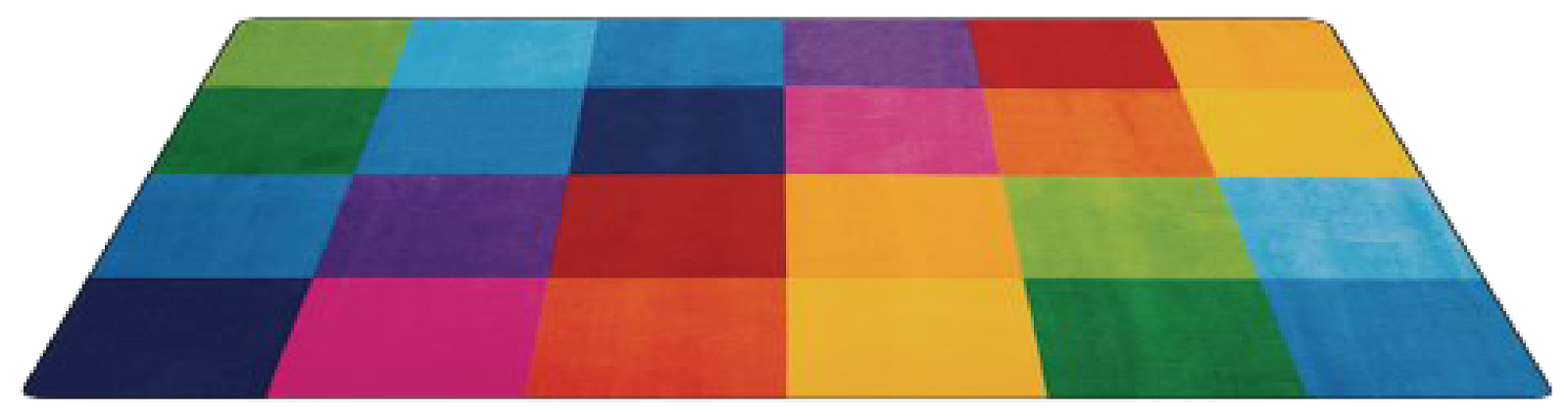 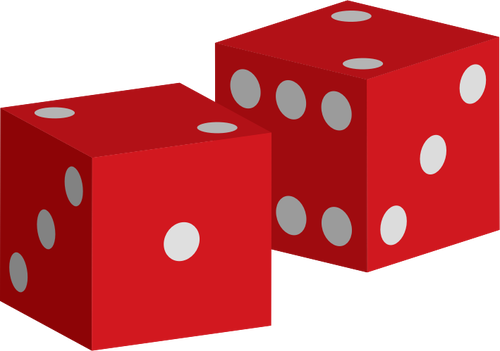 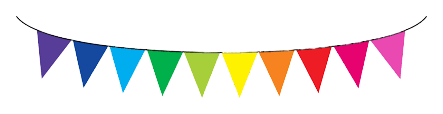 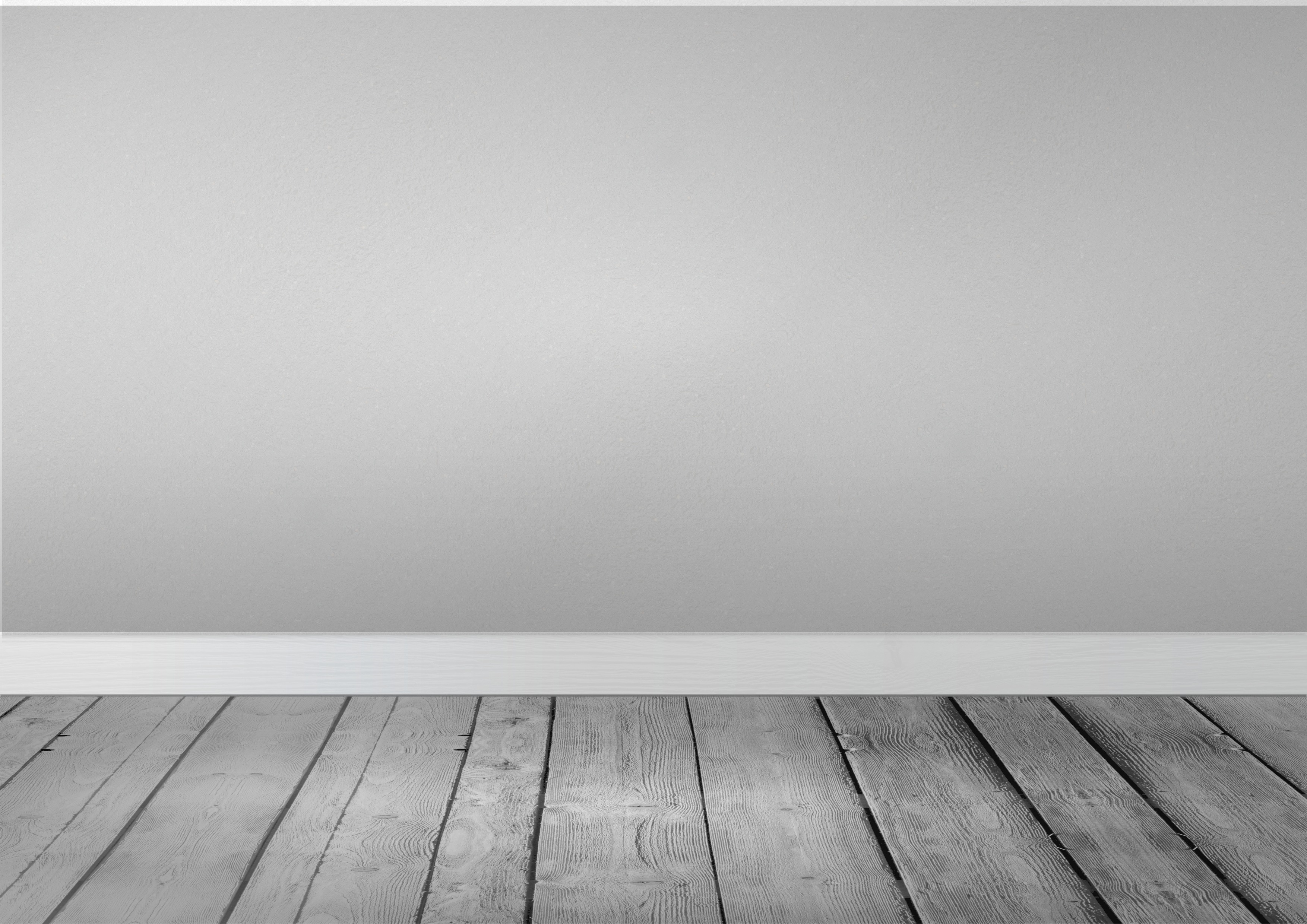 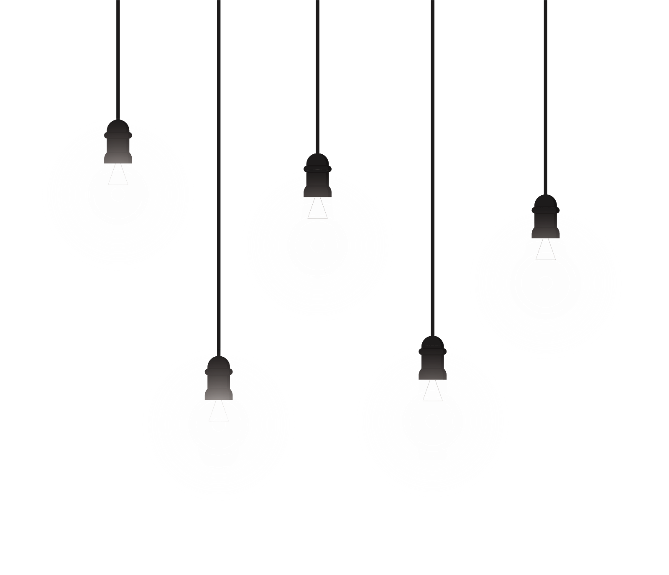 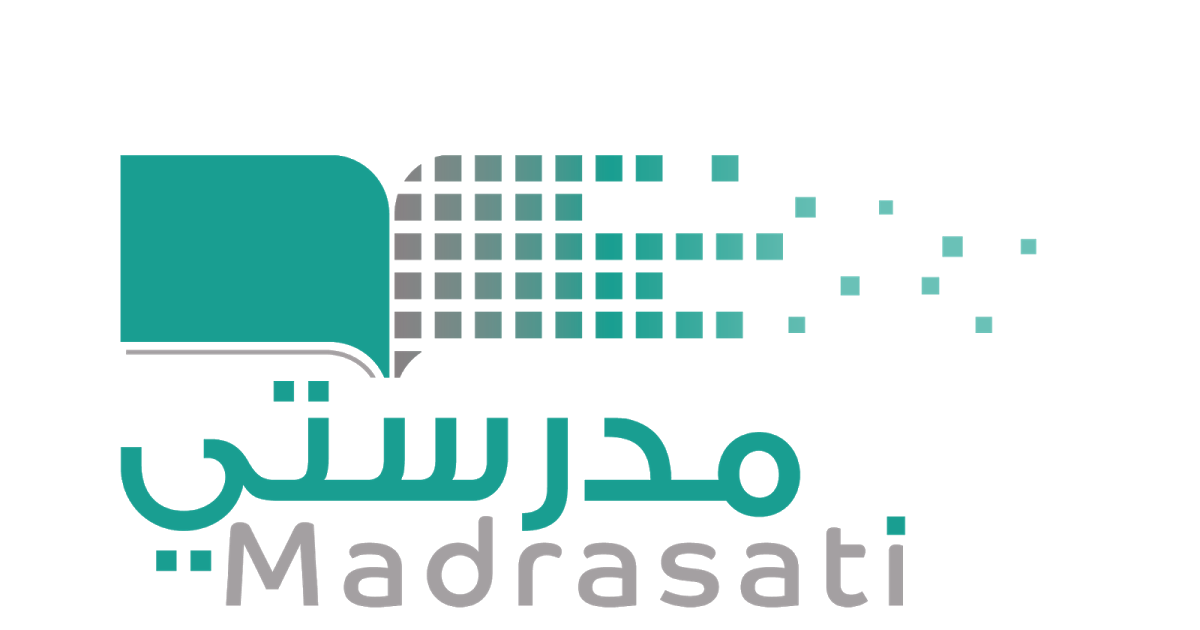 خبرات 
سابقة
التقويم
الشرح
اسكشف
التهيئة
الواجب
الاهداف
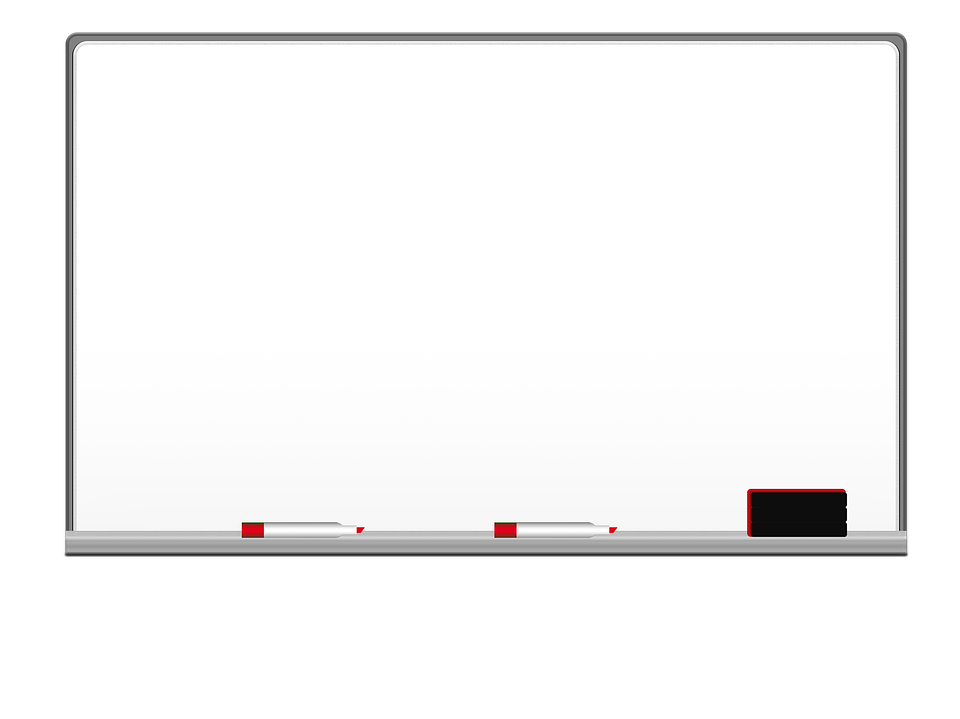 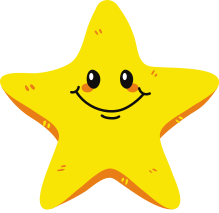 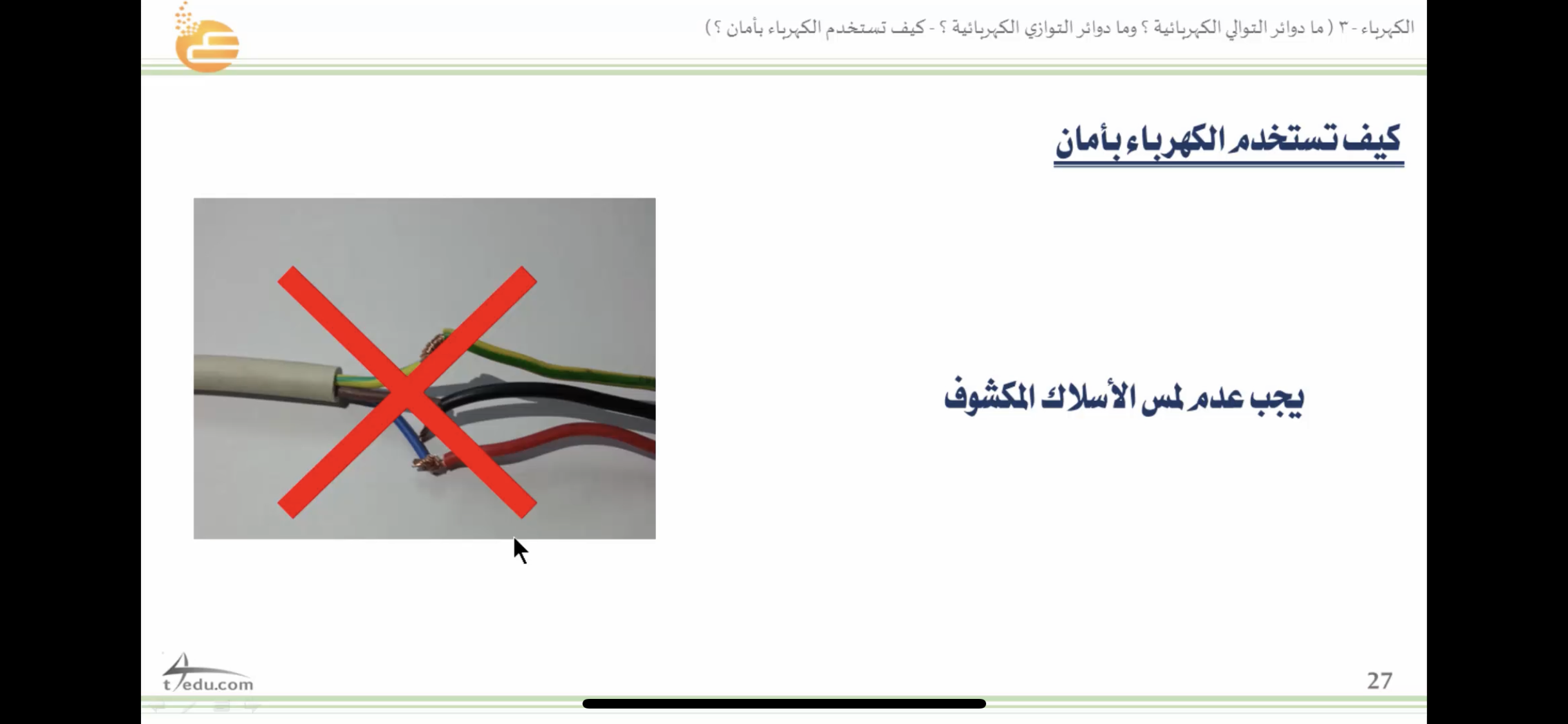 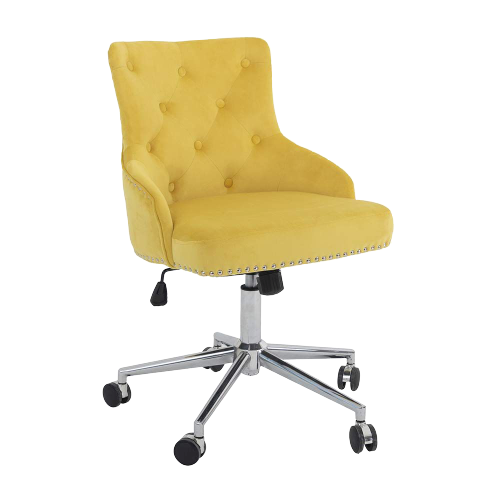 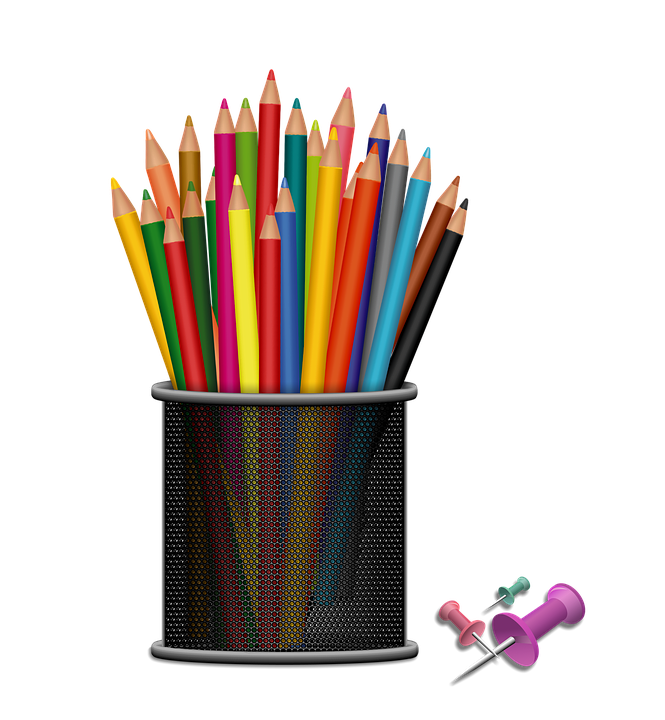 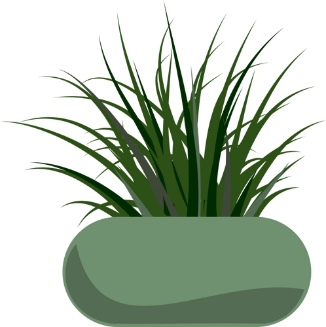 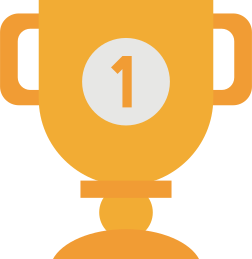 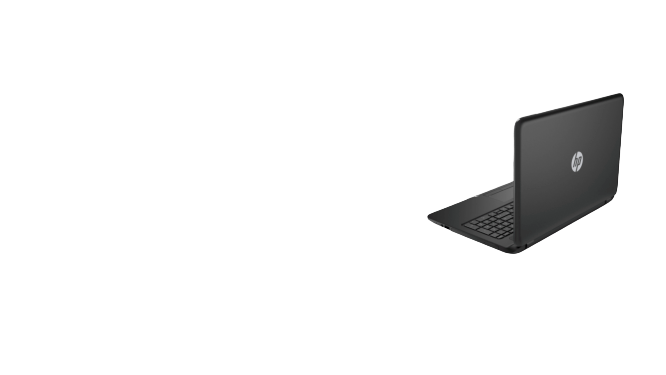 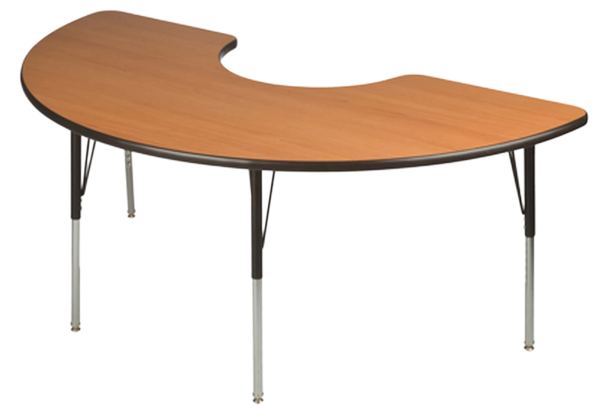 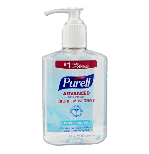 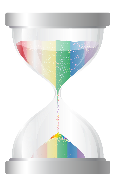 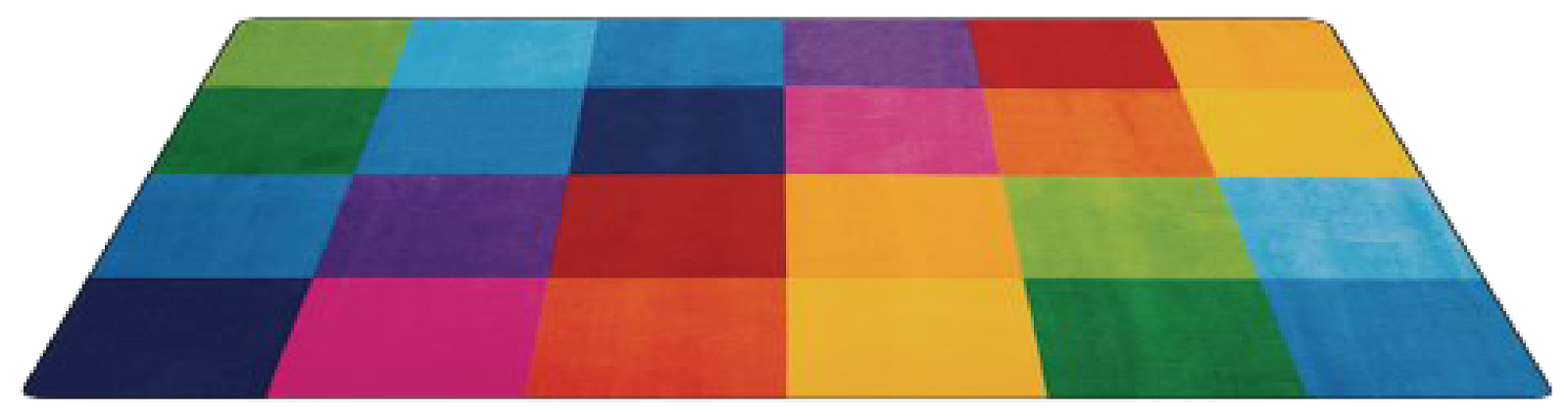 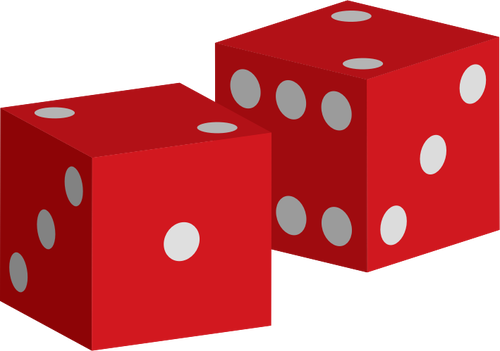 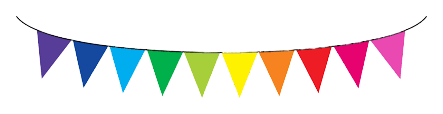 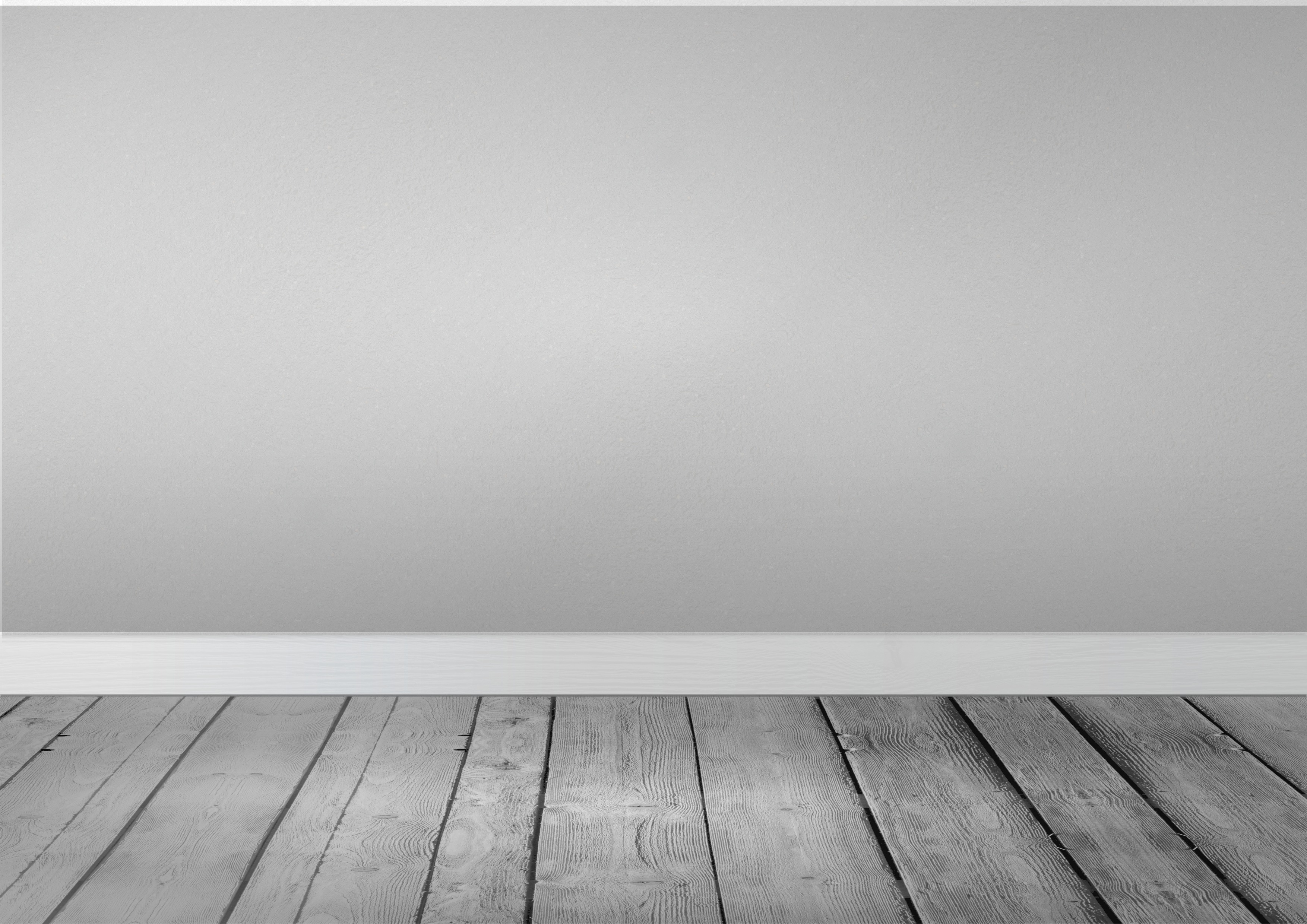 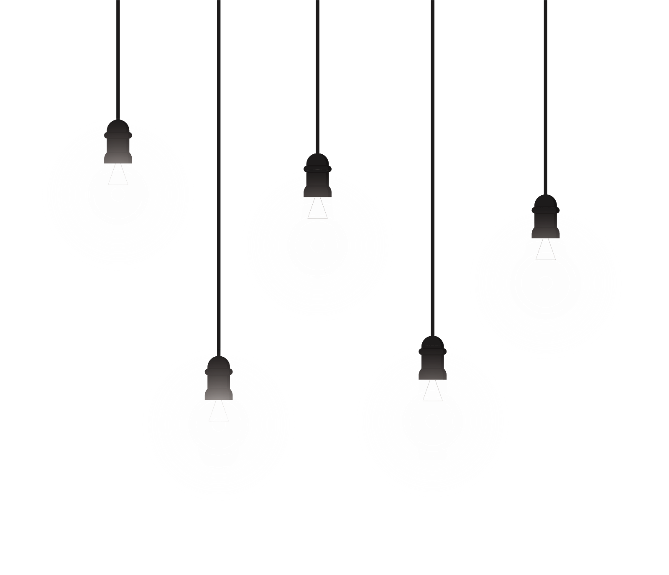 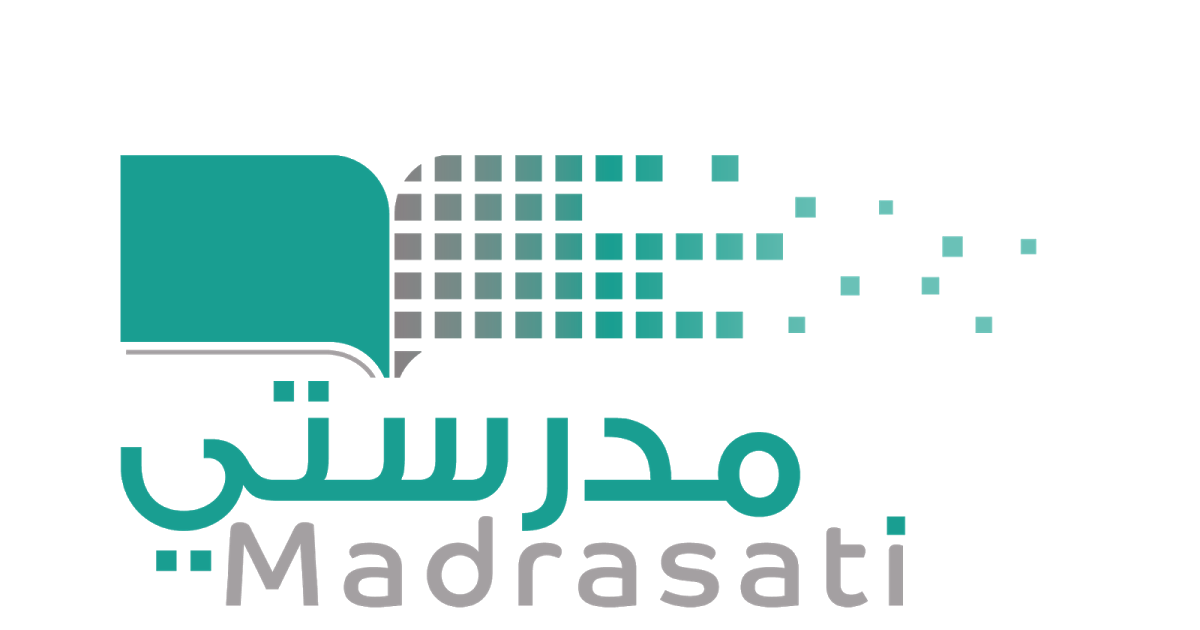 خبرات 
سابقة
التقويم
الشرح
اسكشف
التهيئة
الواجب
الاهداف
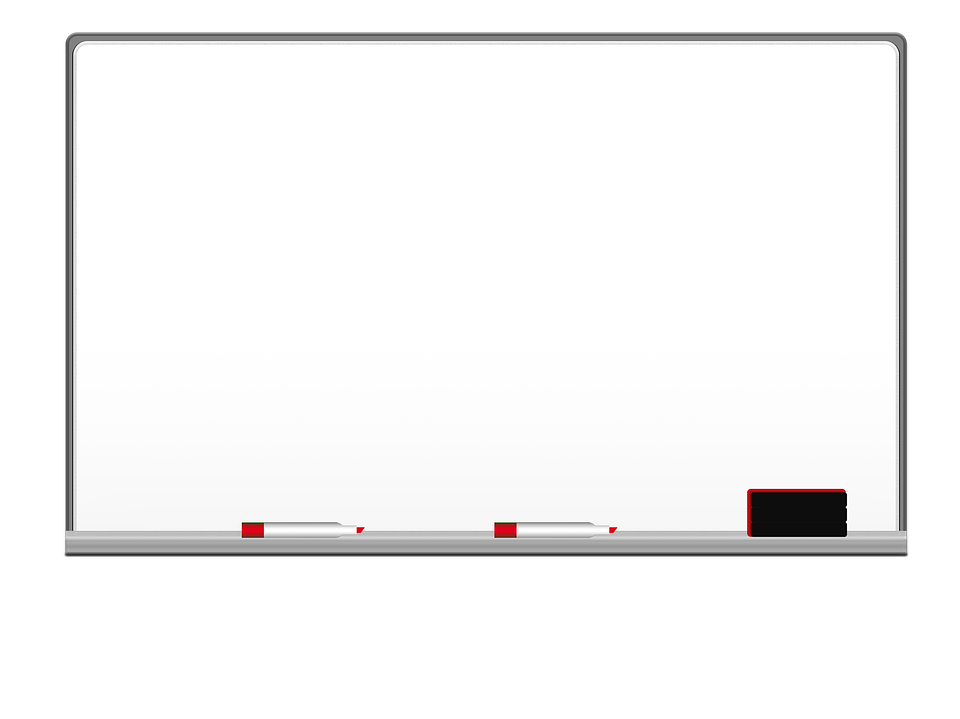 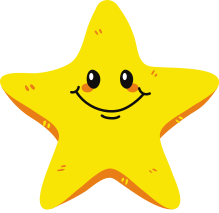 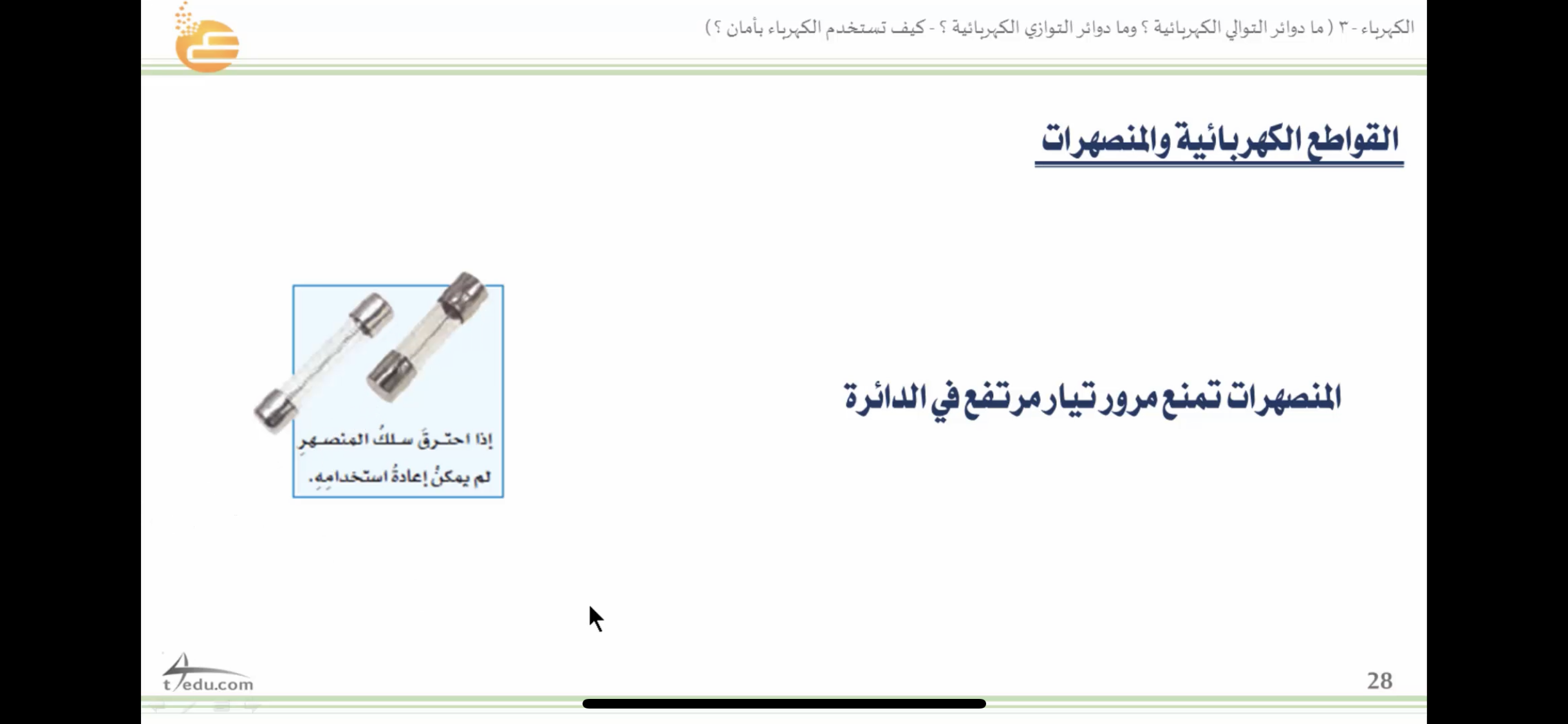 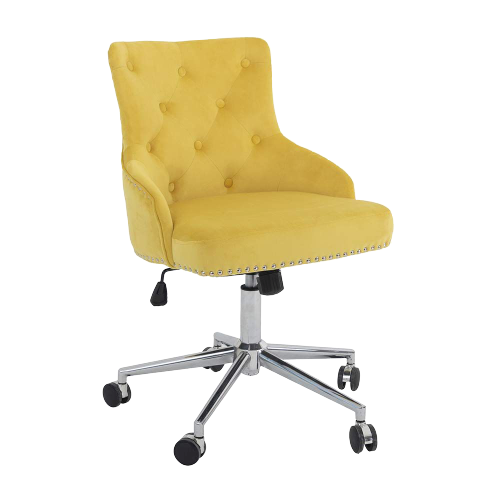 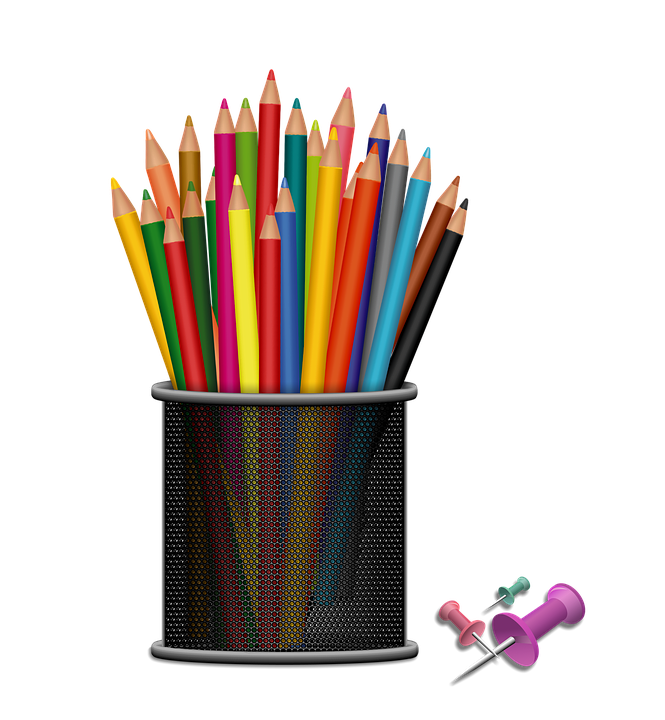 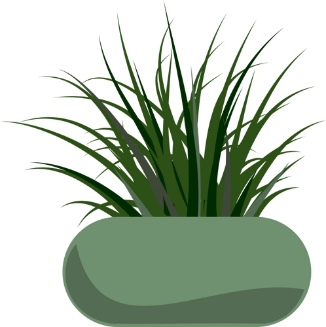 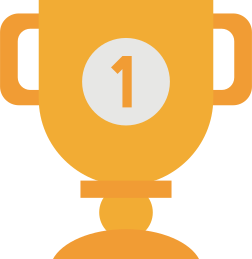 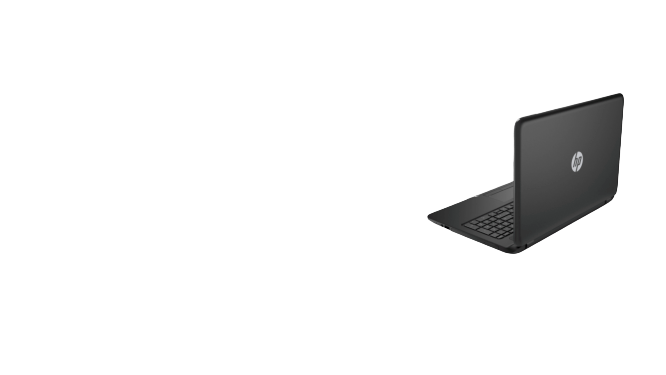 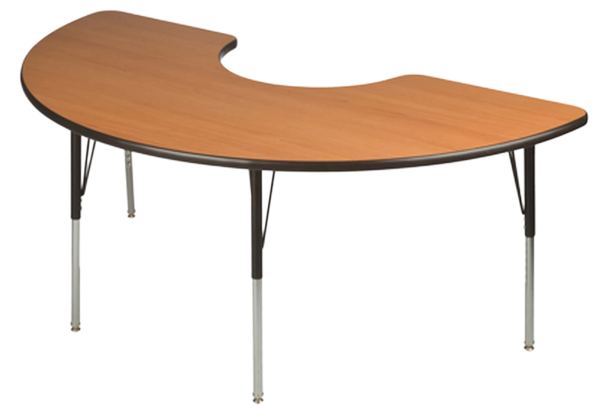 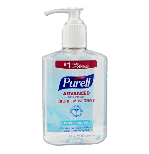 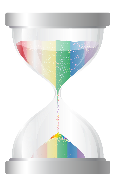 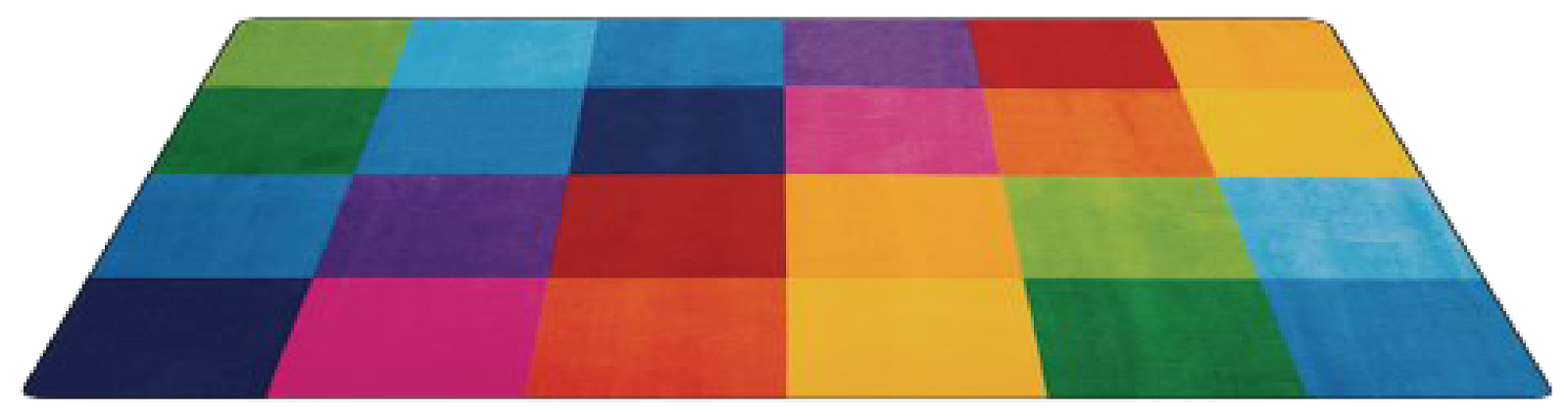 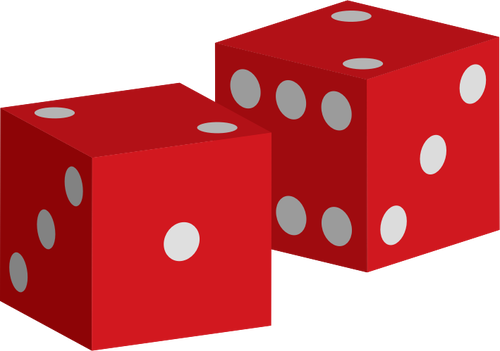 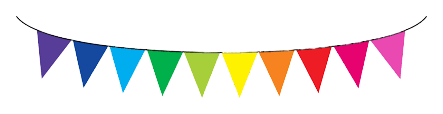 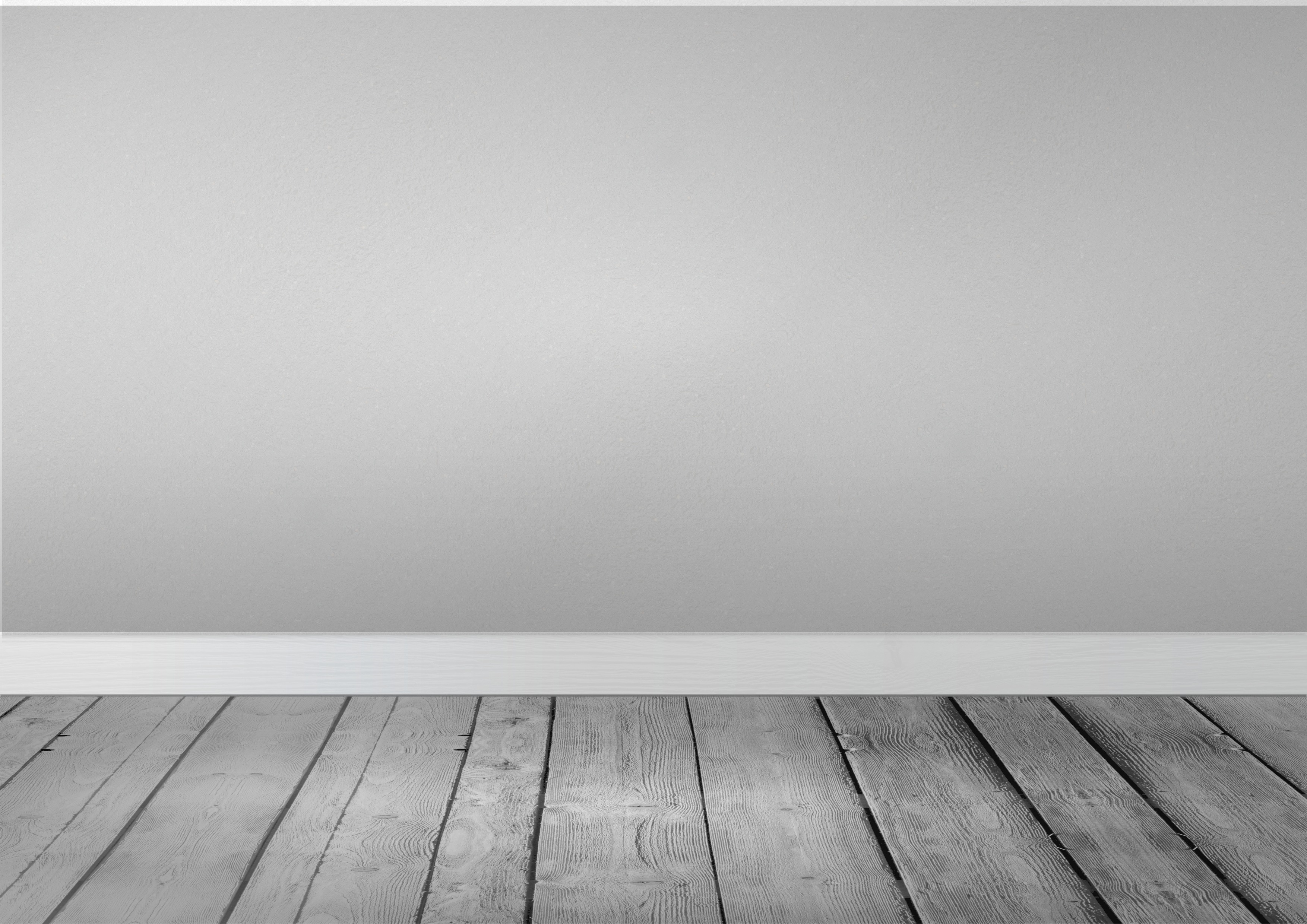 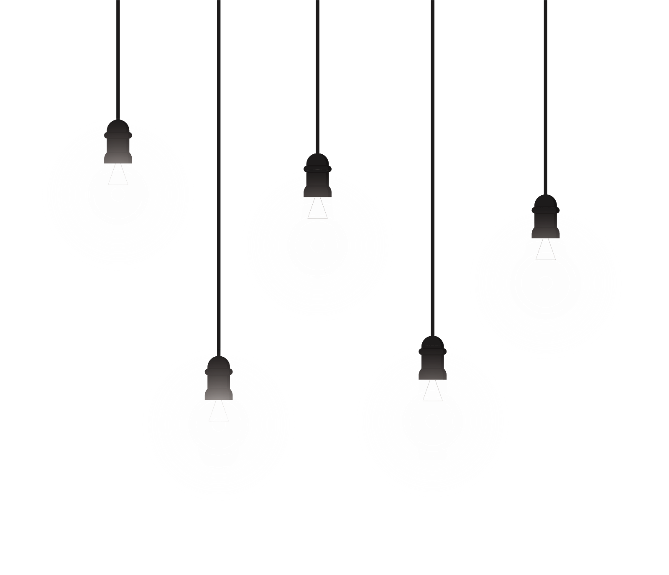 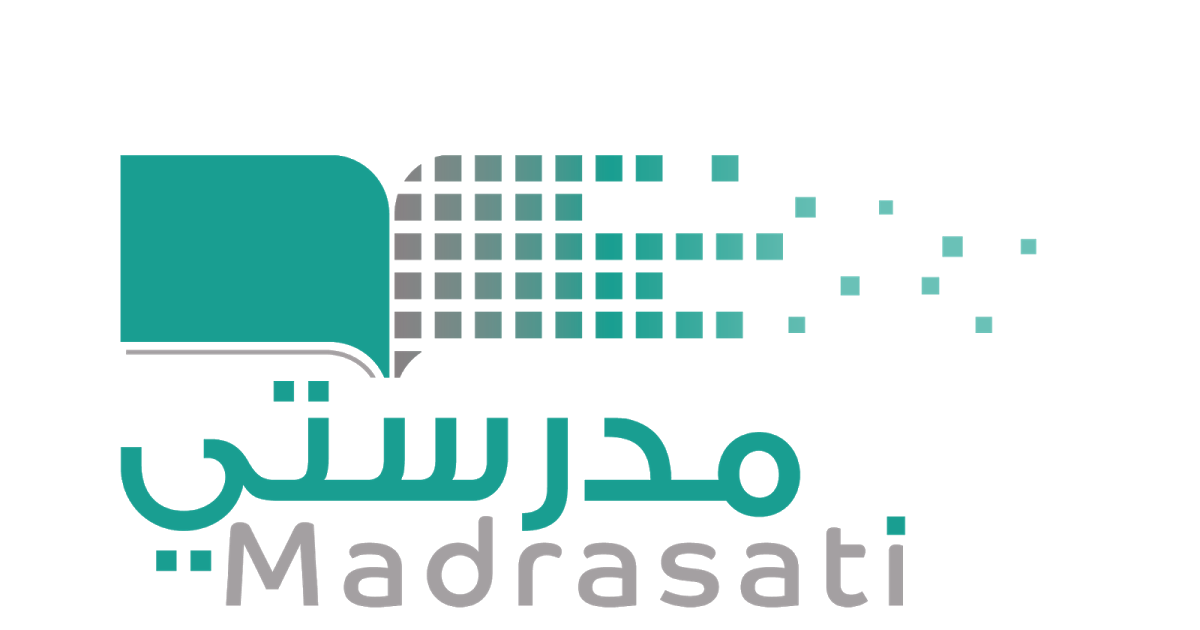 خبرات 
سابقة
التقويم
الشرح
اسكشف
التهيئة
الواجب
الاهداف
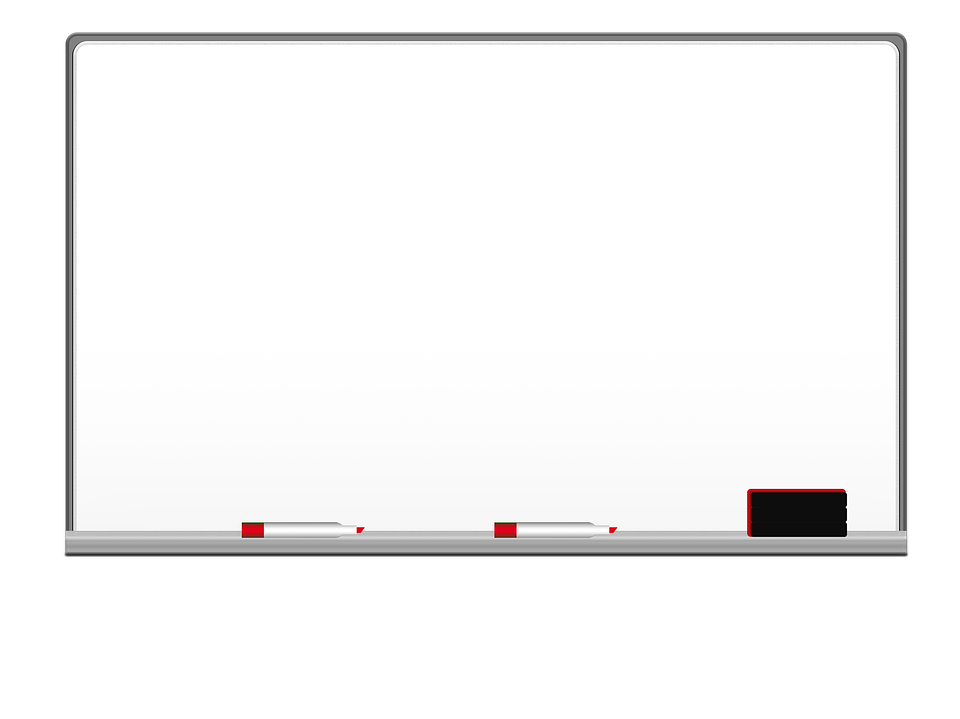 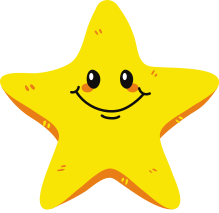 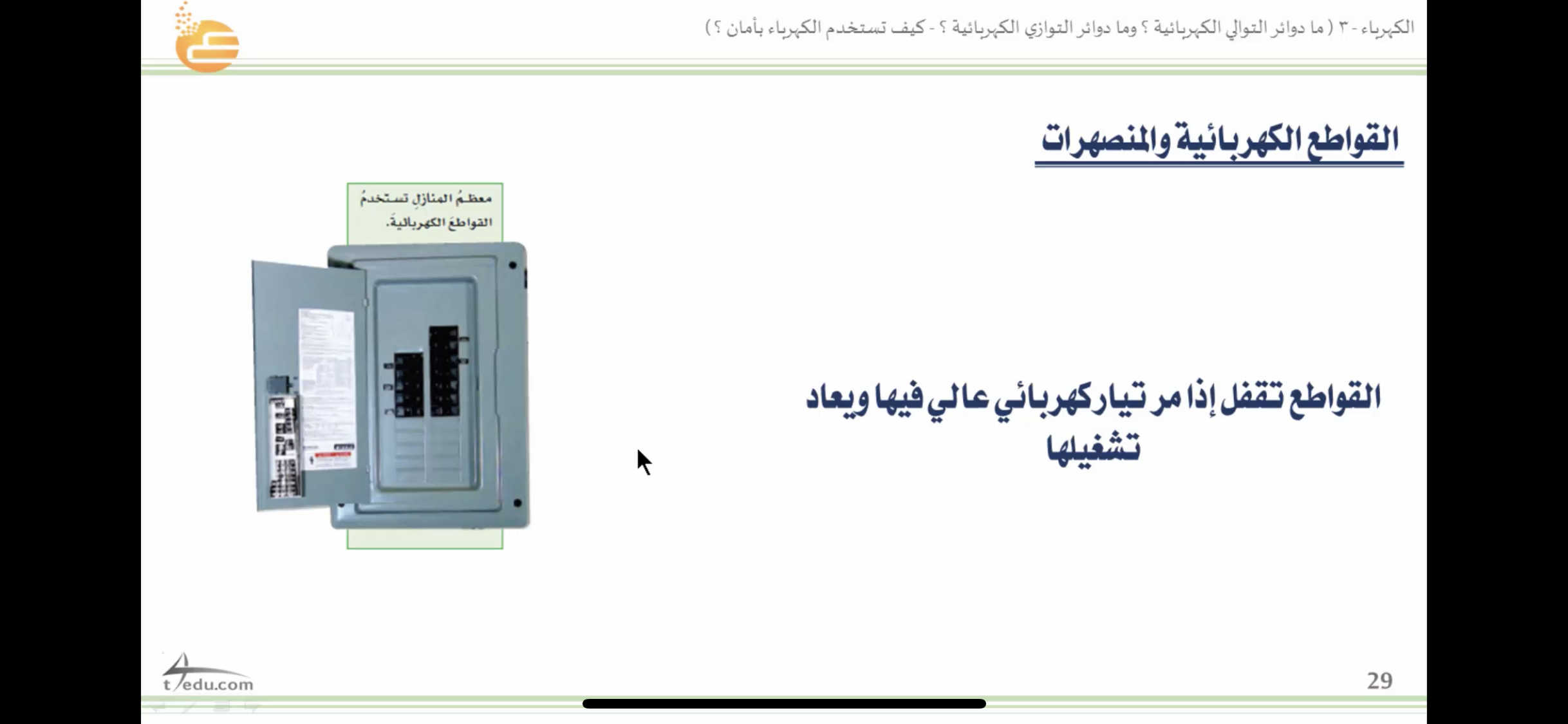 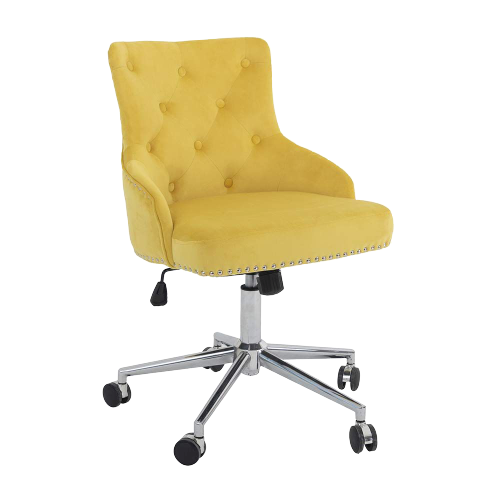 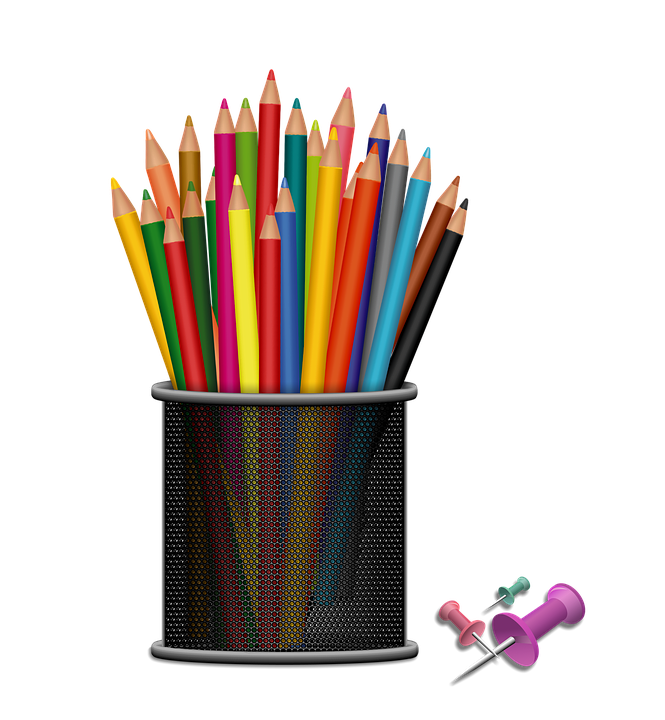 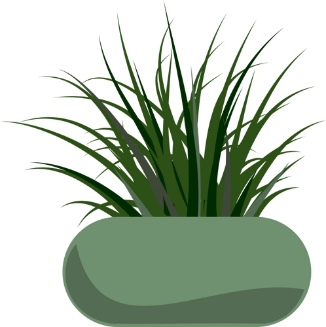 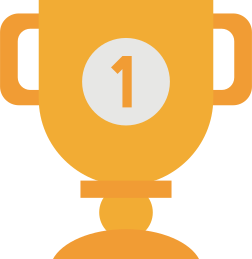 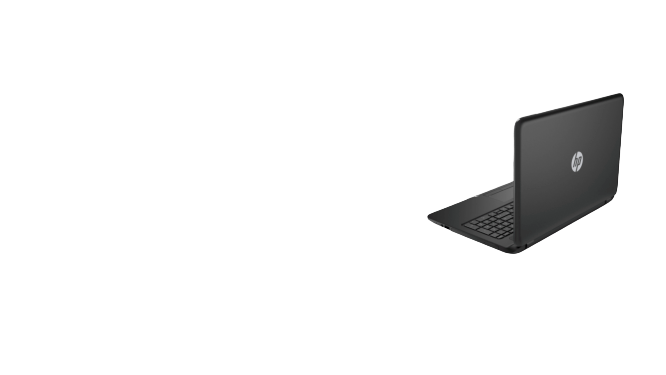 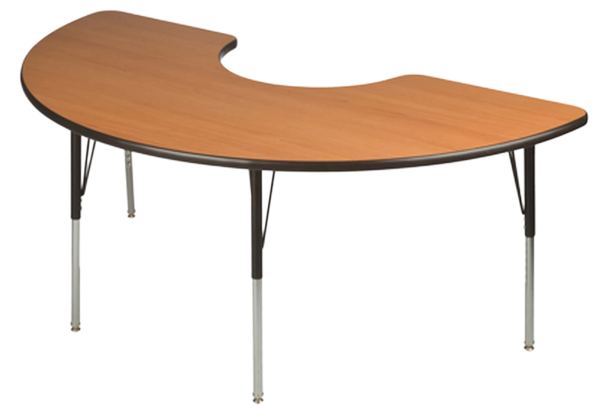 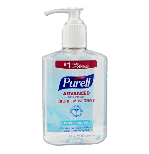 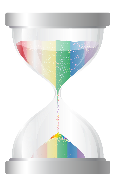 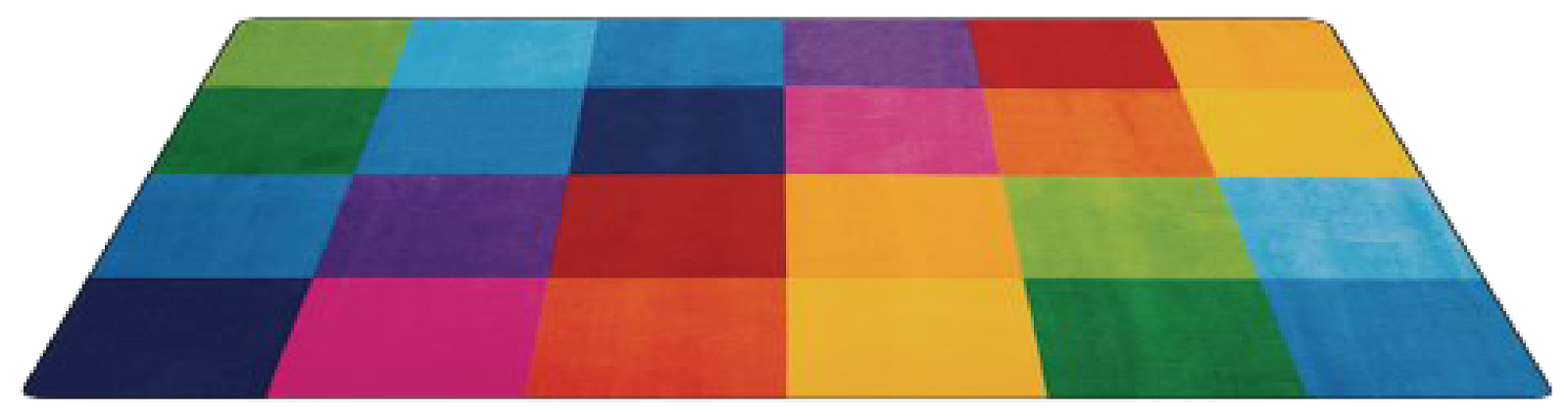 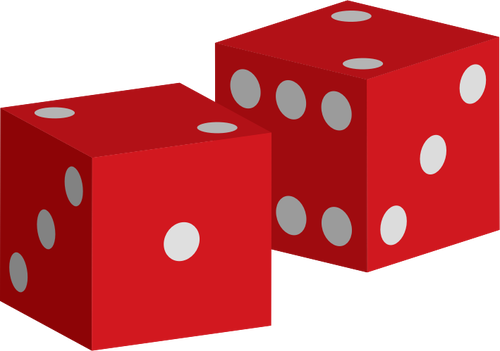 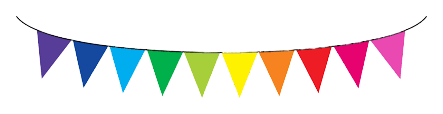 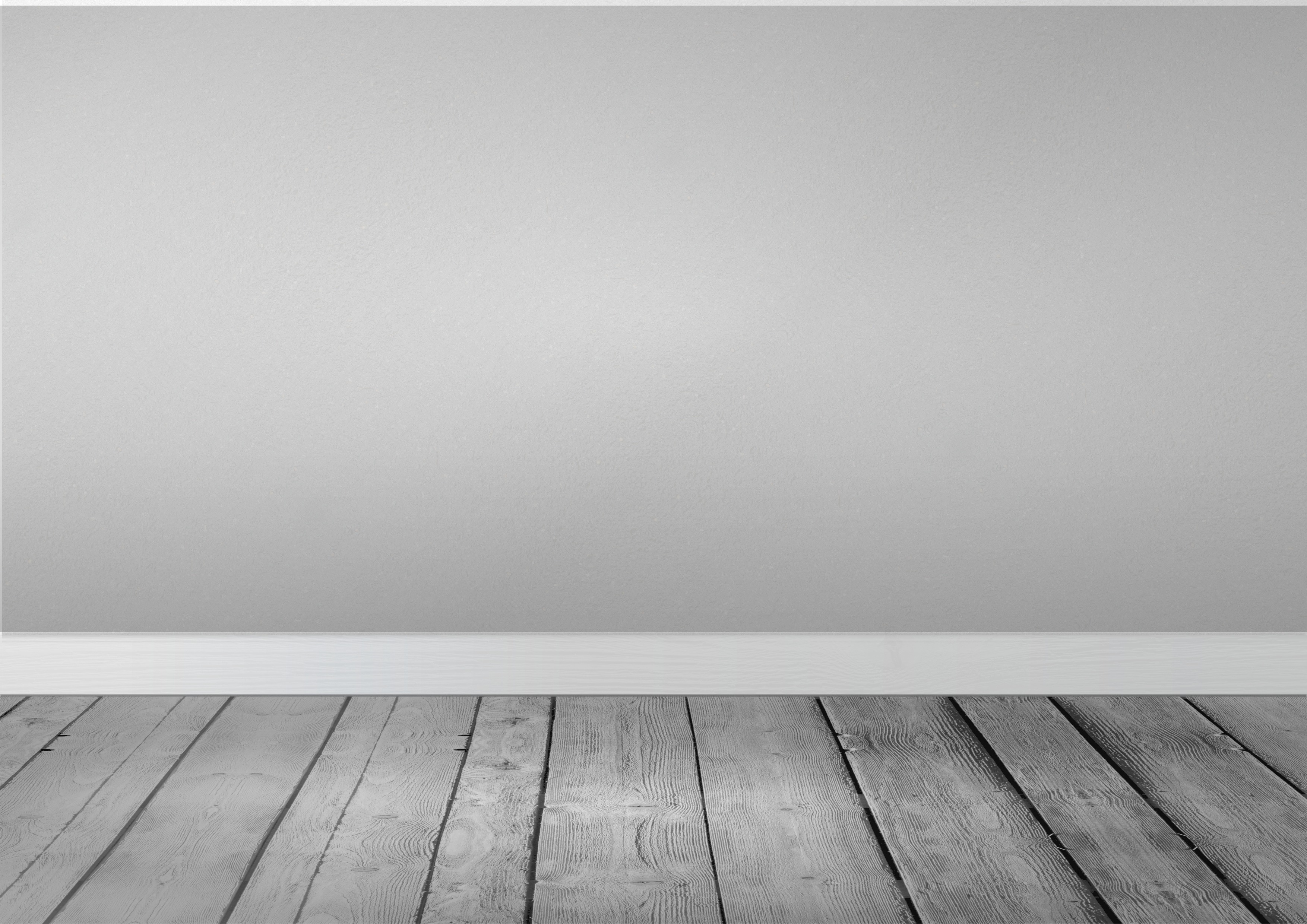 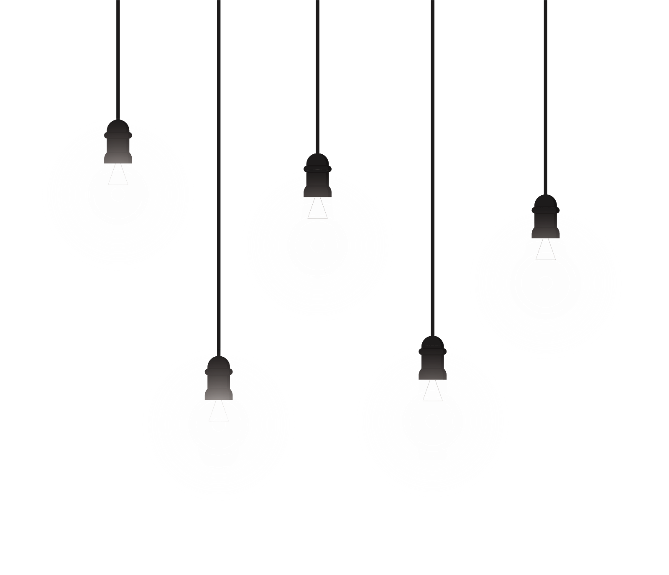 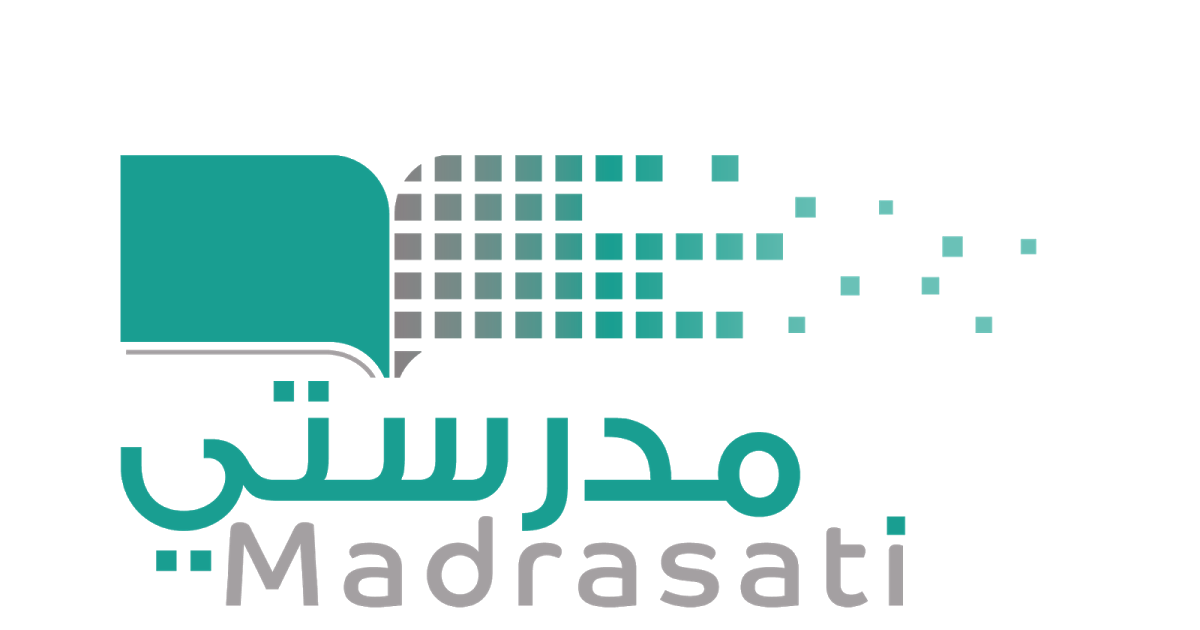 خبرات 
سابقة
التقويم
الشرح
اسكشف
التهيئة
الواجب
الاهداف
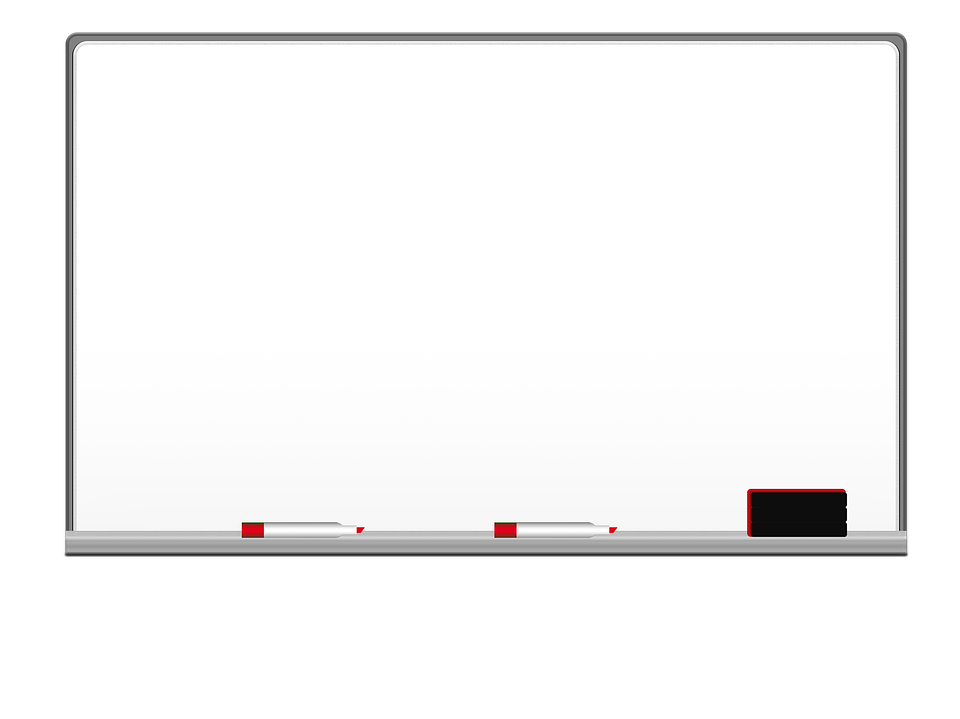 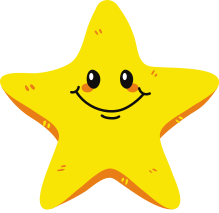 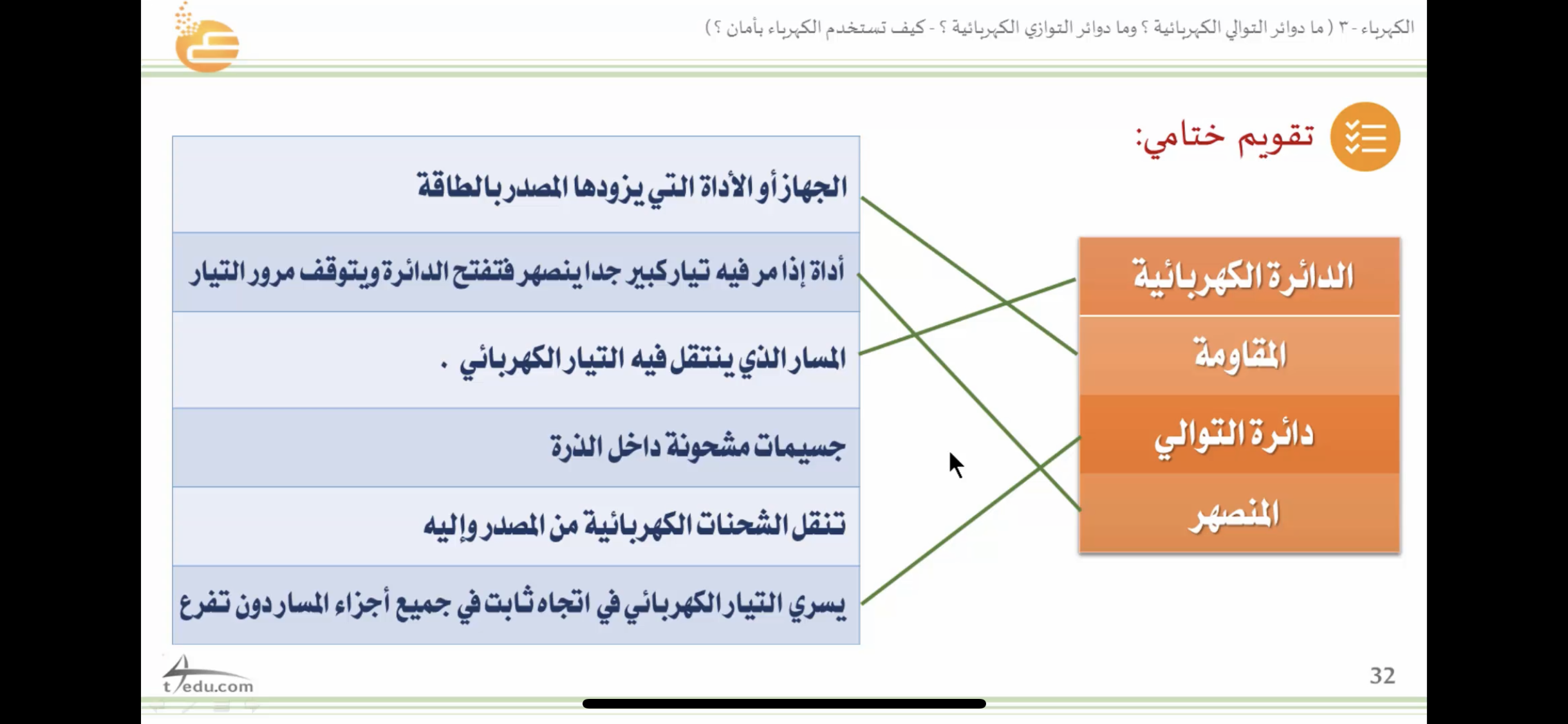 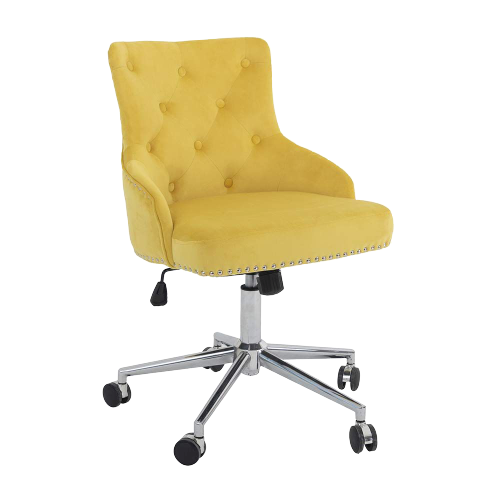 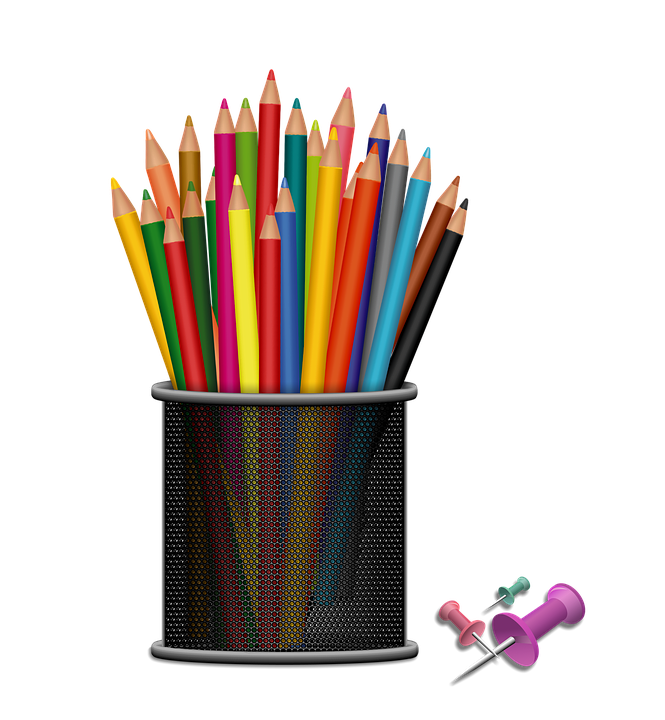 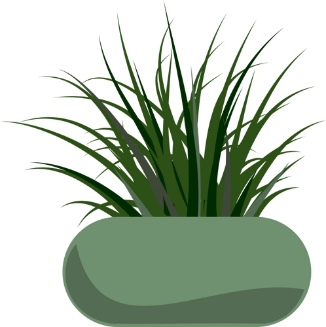 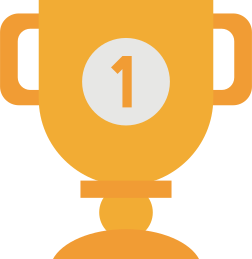 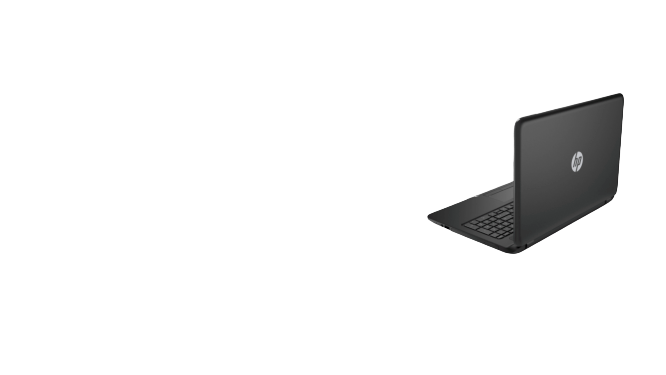 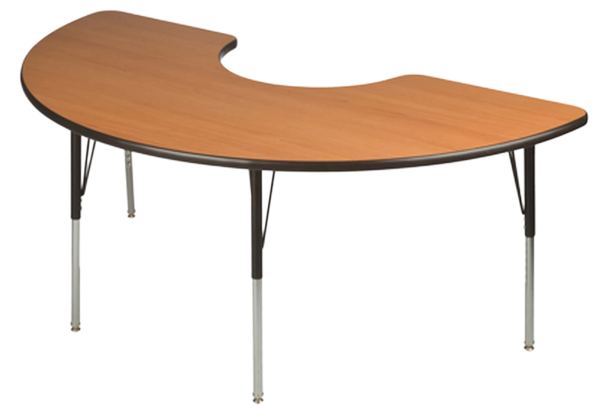 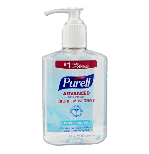 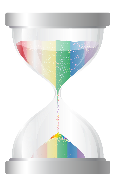 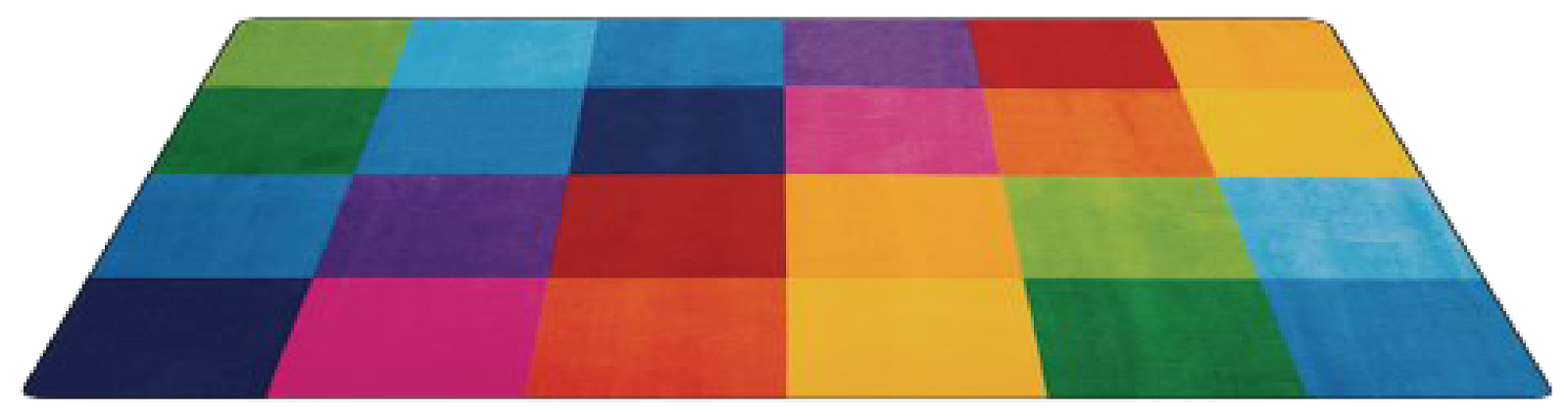 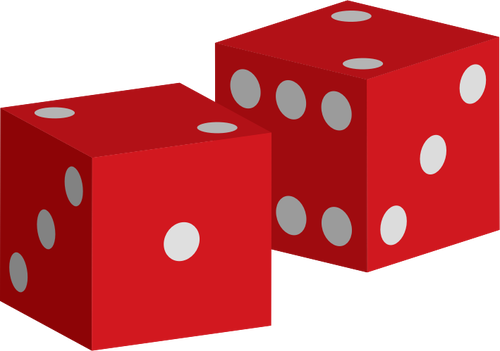 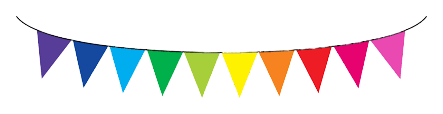 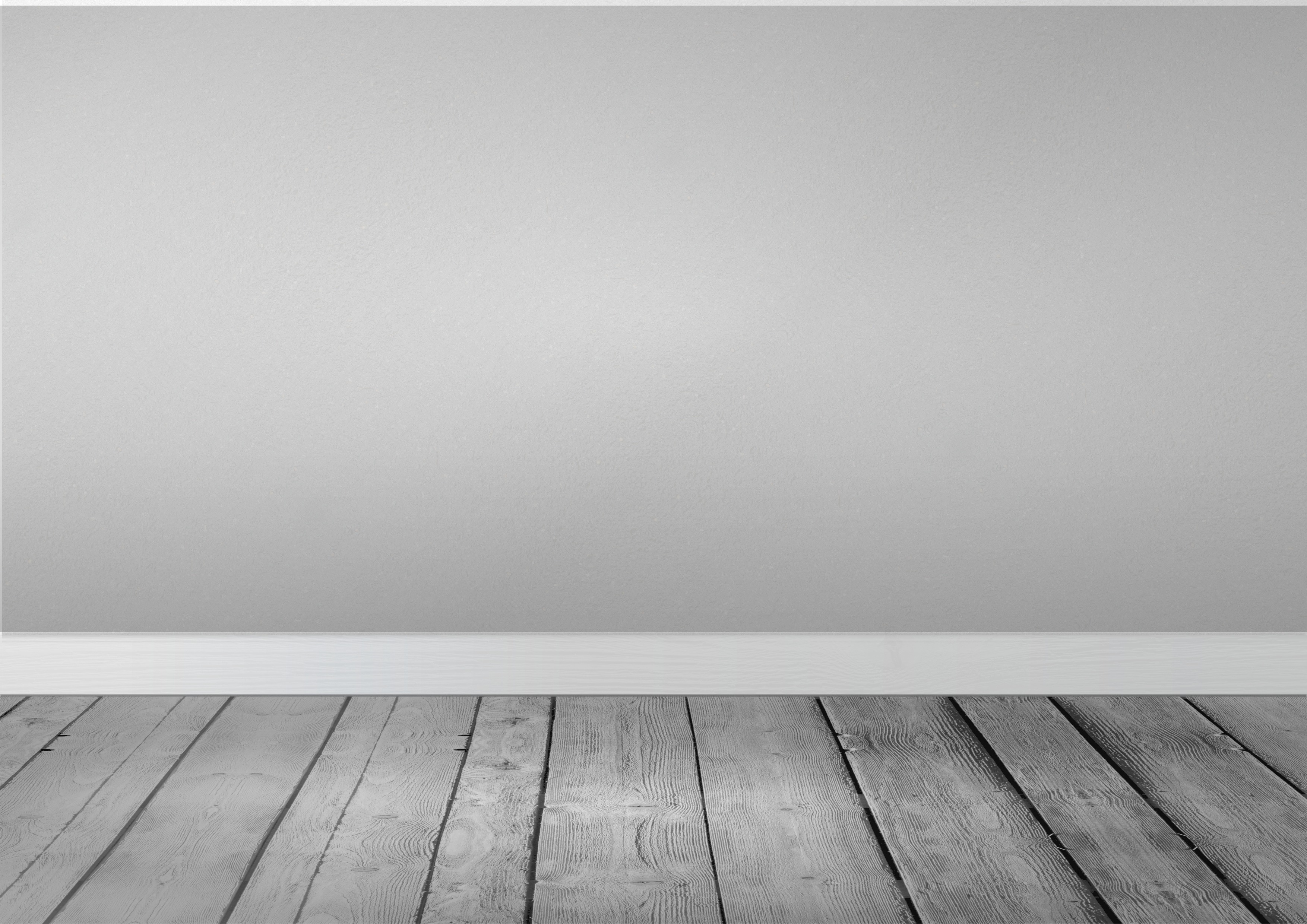 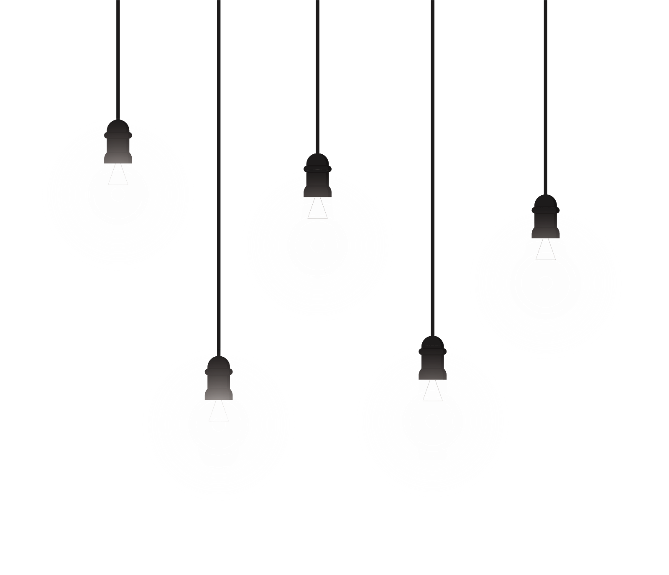 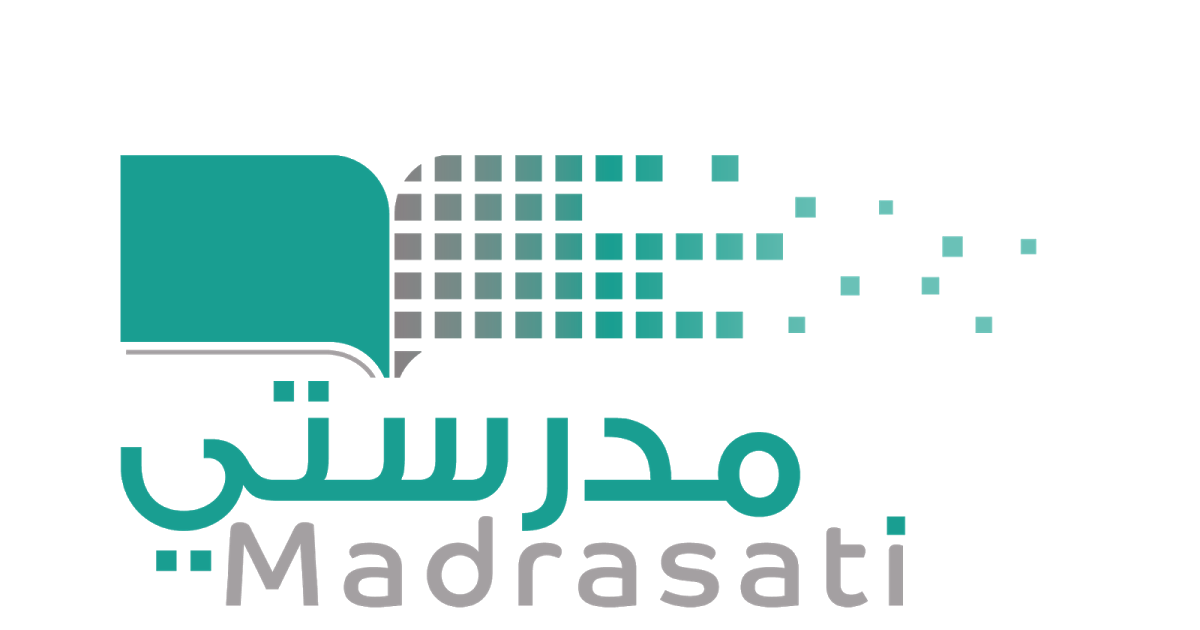 خبرات 
سابقة
التقويم
الشرح
اسكشف
التهيئة
الواجب
الاهداف
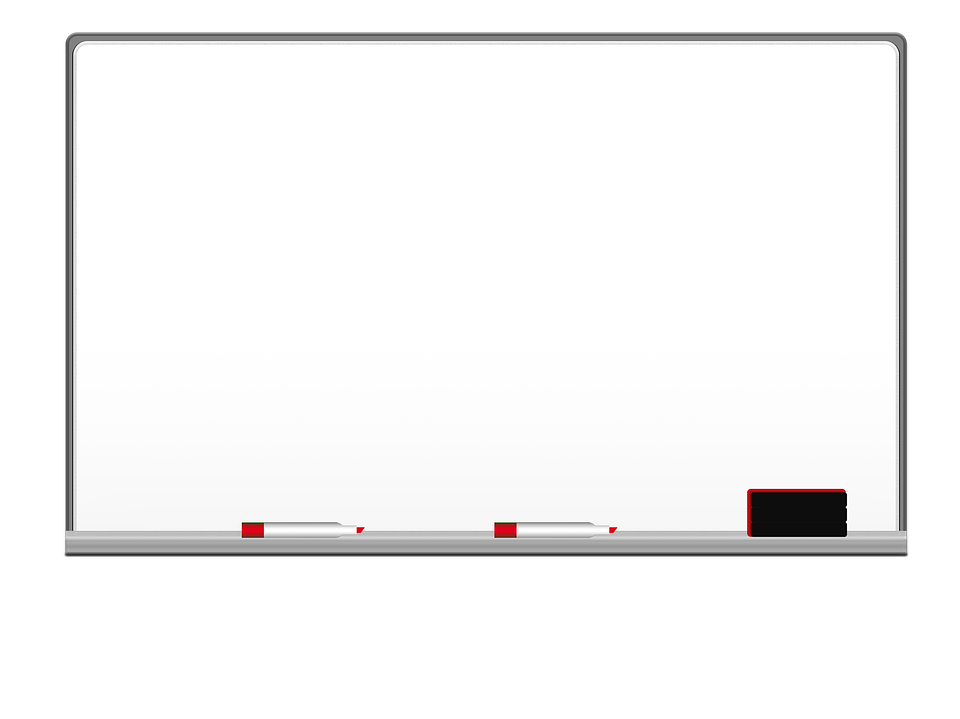 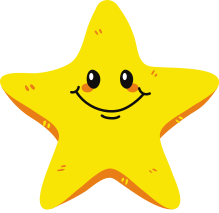 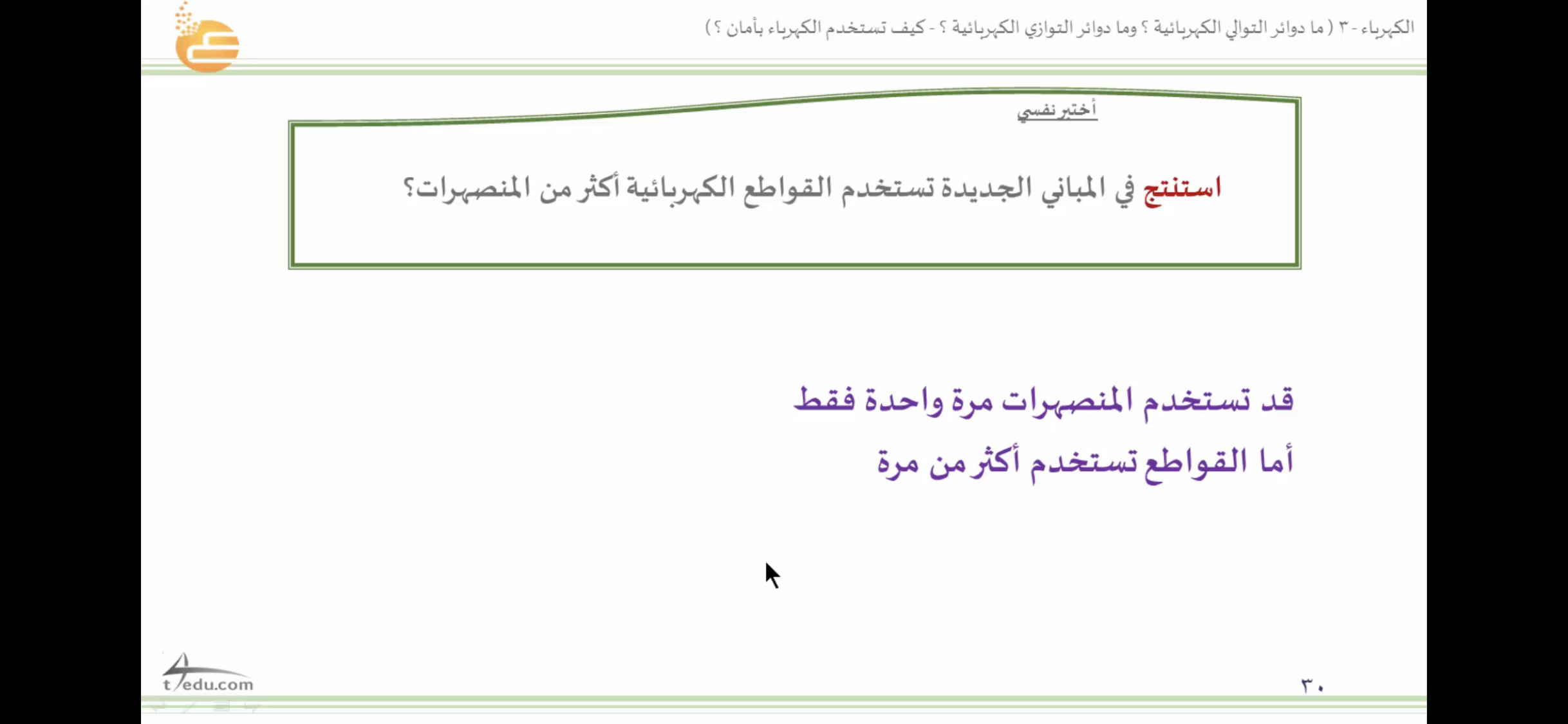 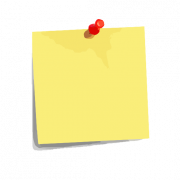 اختبر نفسي 
صفحة ١٢٦
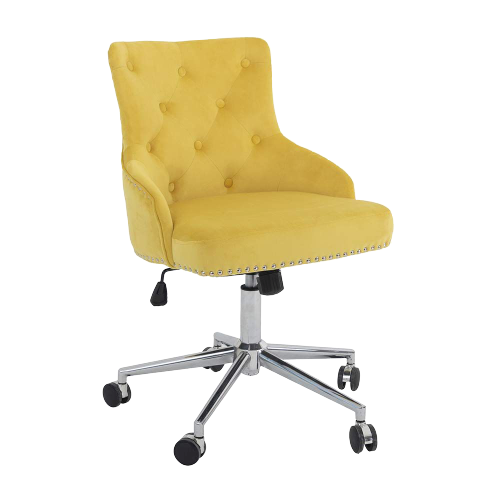 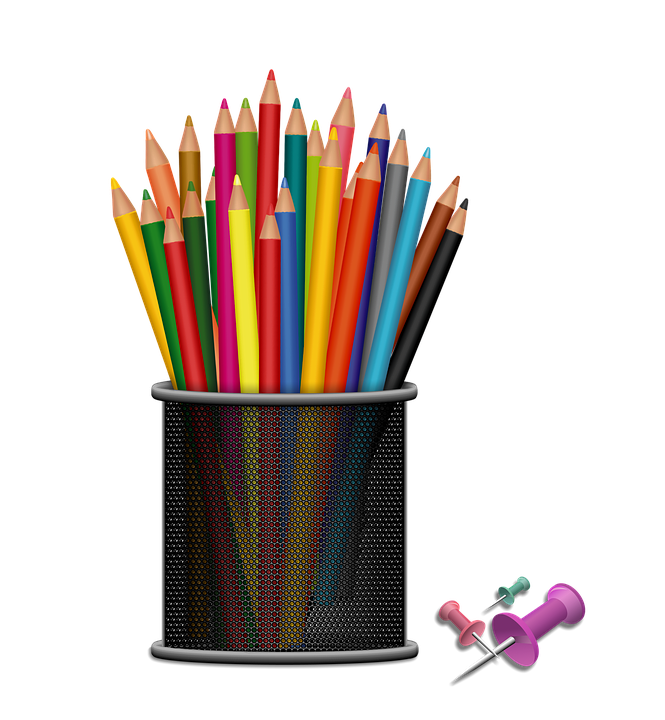 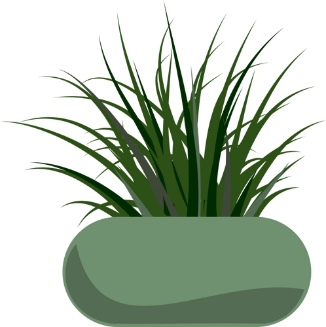 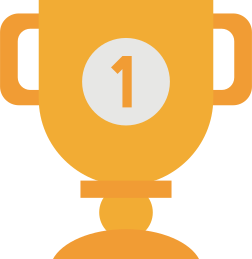 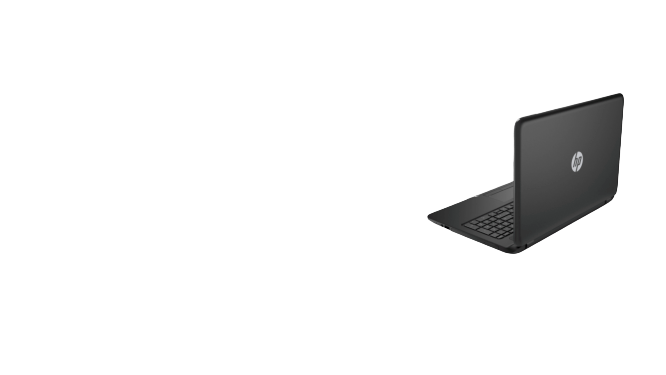 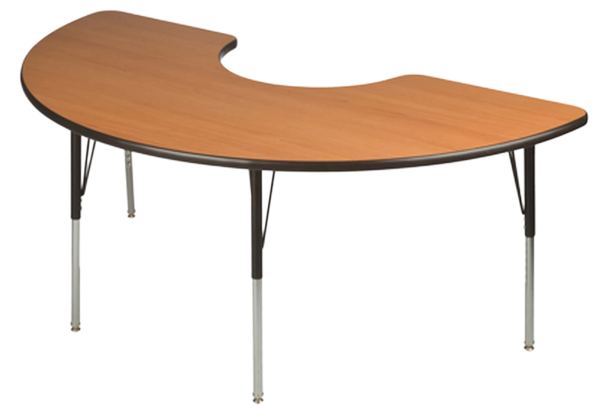 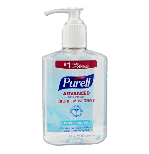 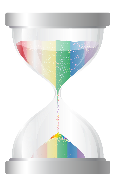 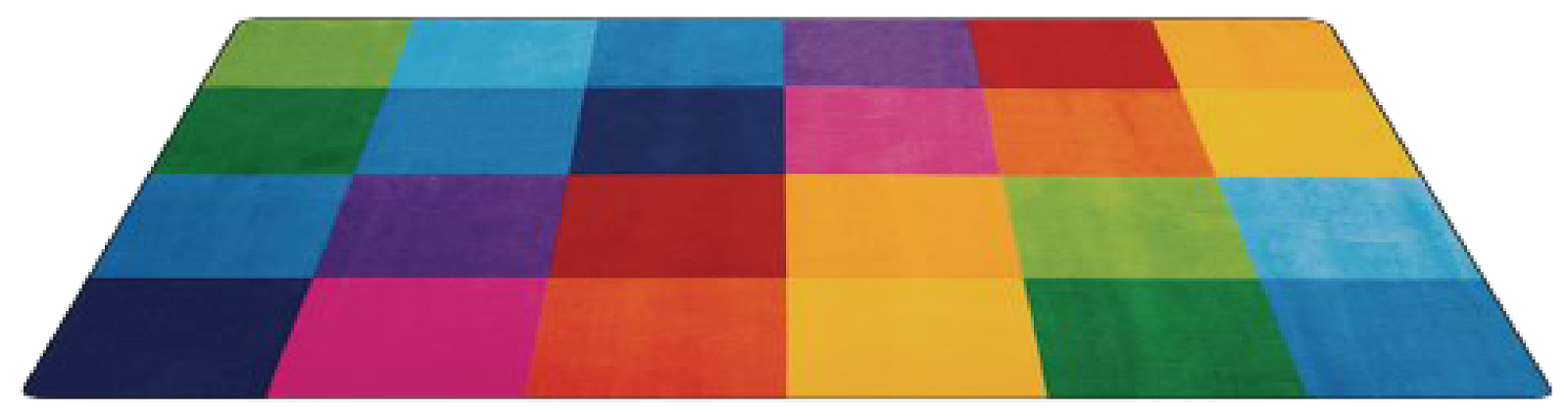 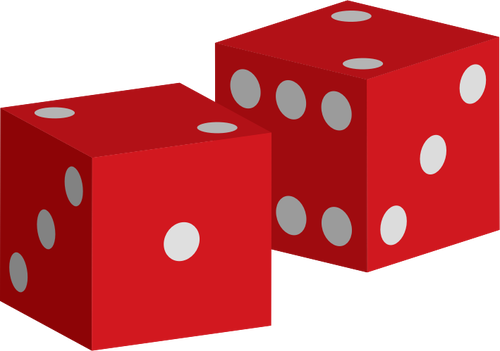 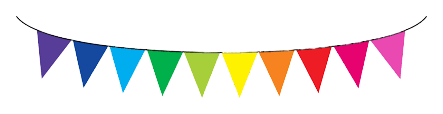 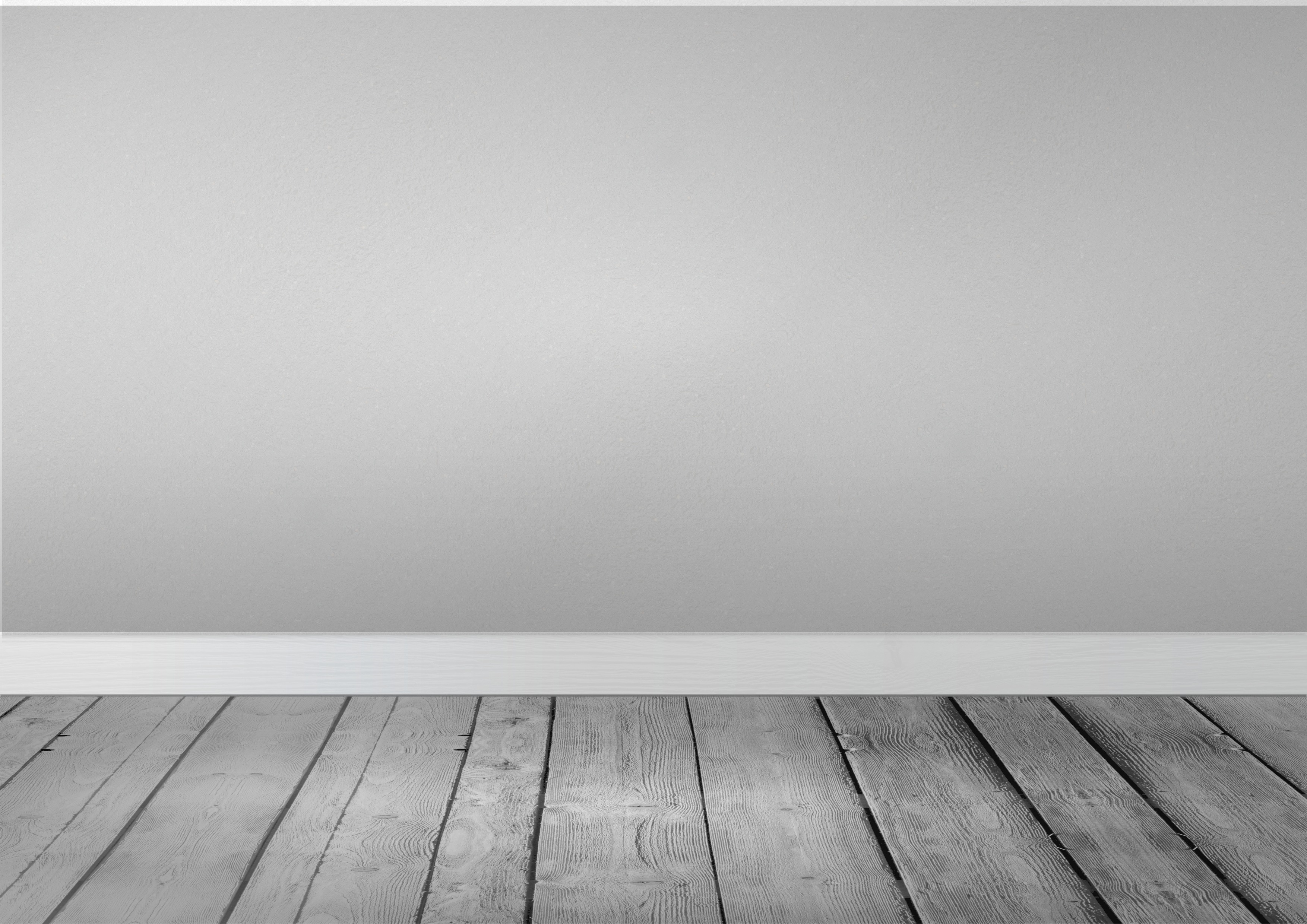 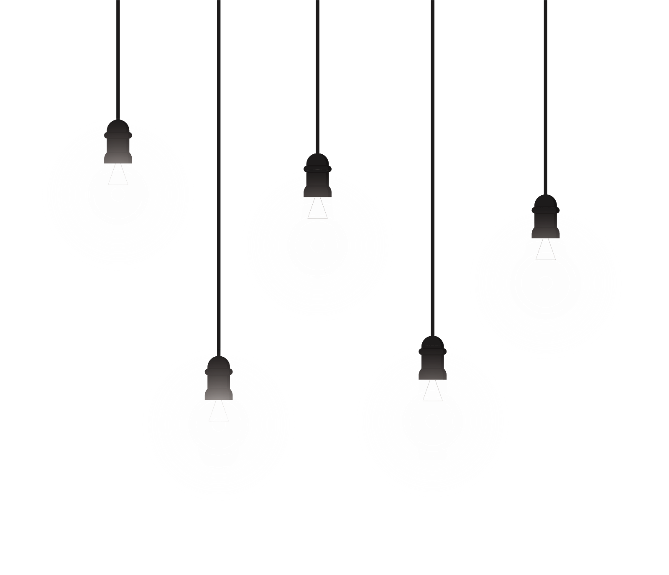 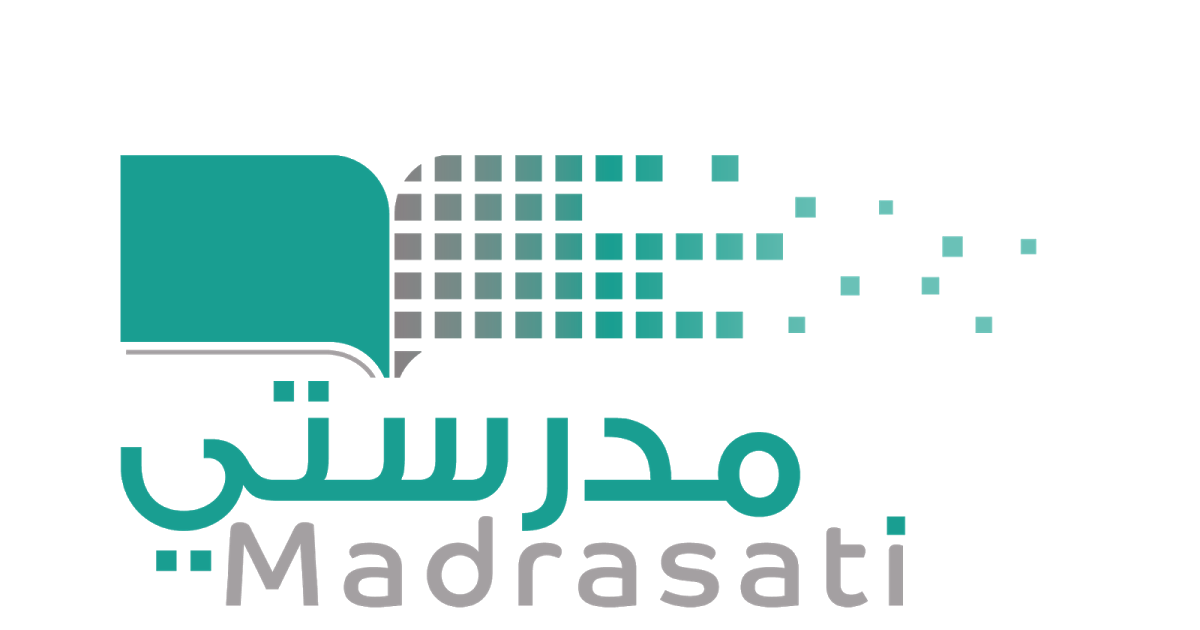 خبرات 
سابقة
التقويم
الشرح
اسكشف
التهيئة
الواجب
الاهداف
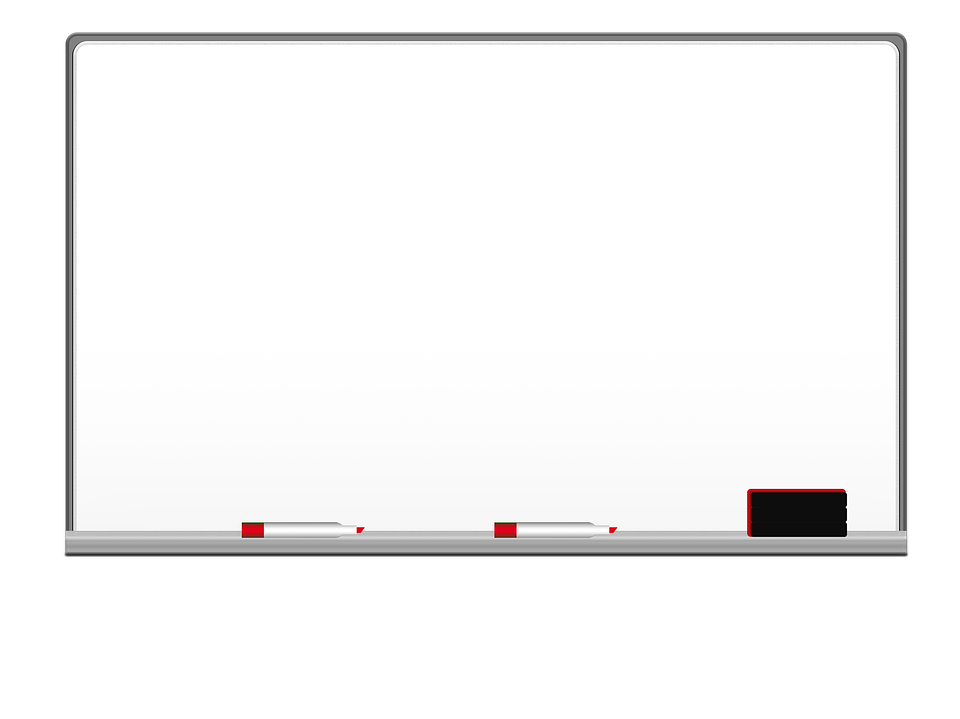 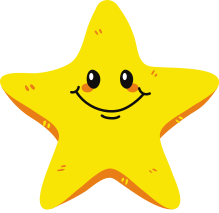 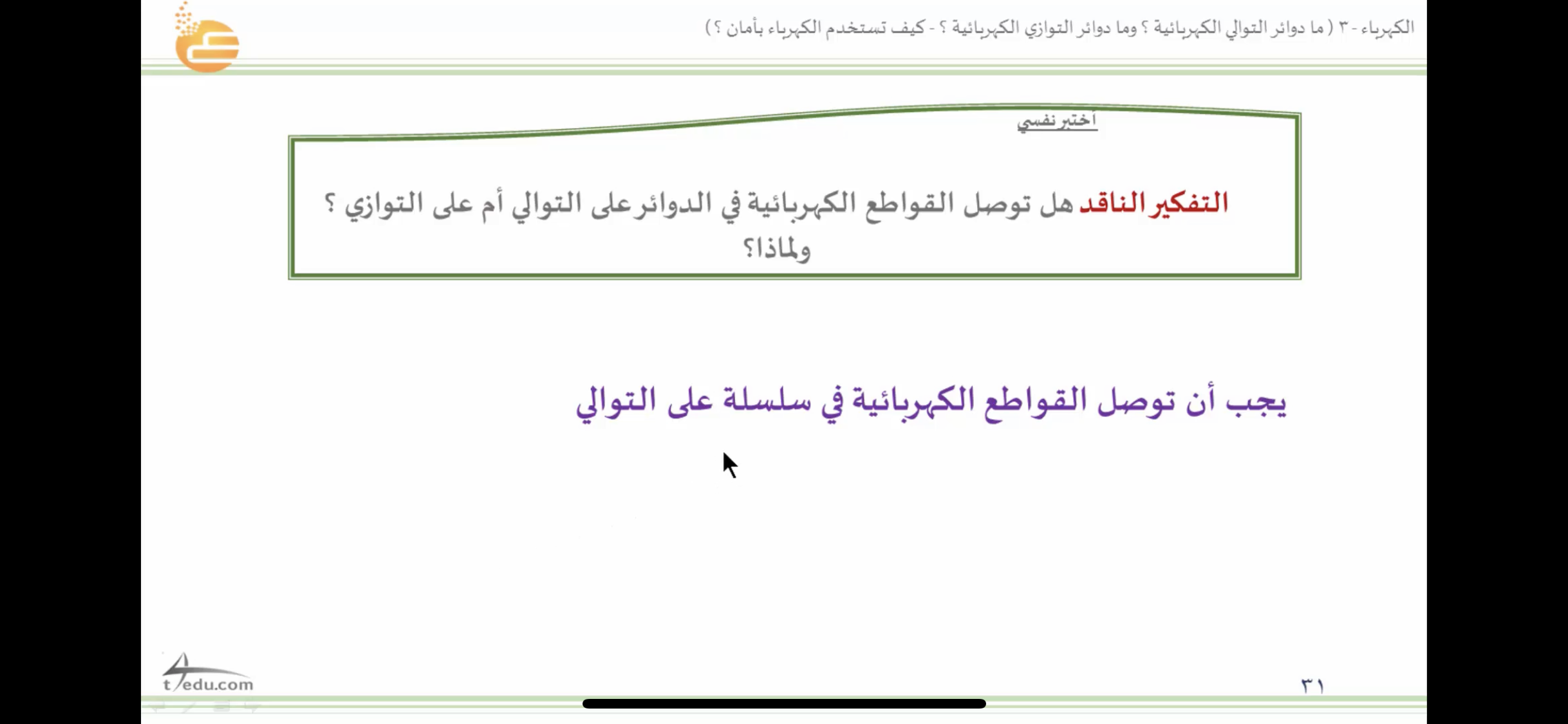 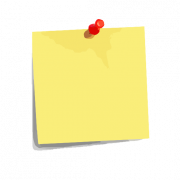 التفكير الناقد  
صفحة ١٢٦
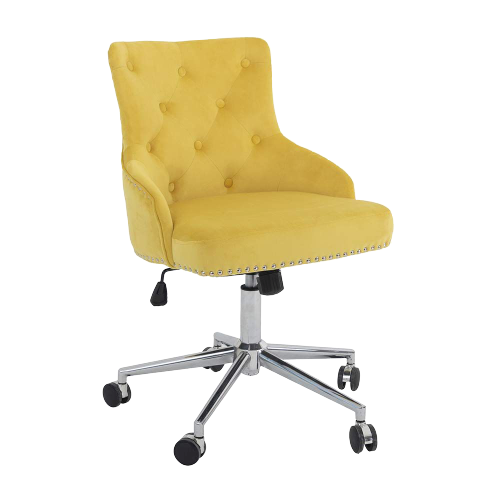 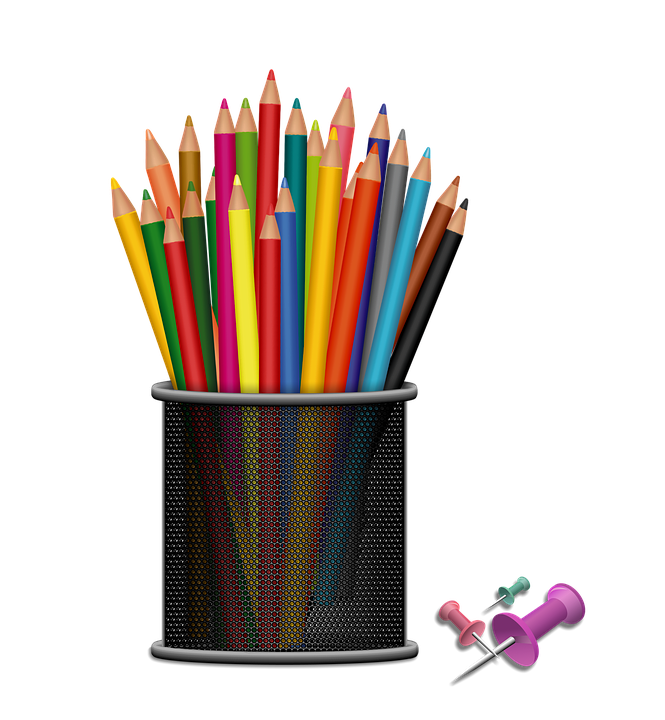 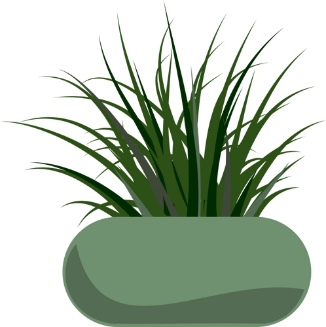 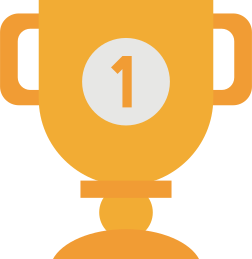 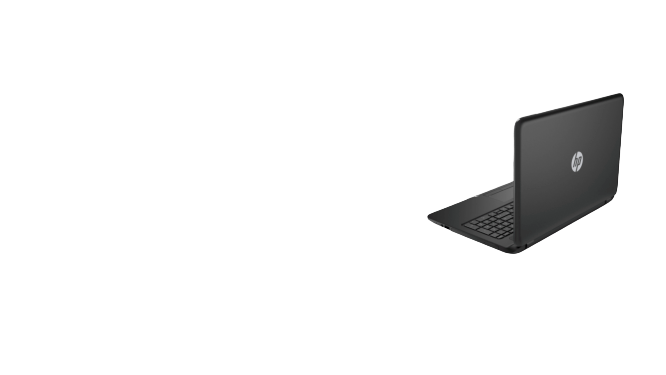 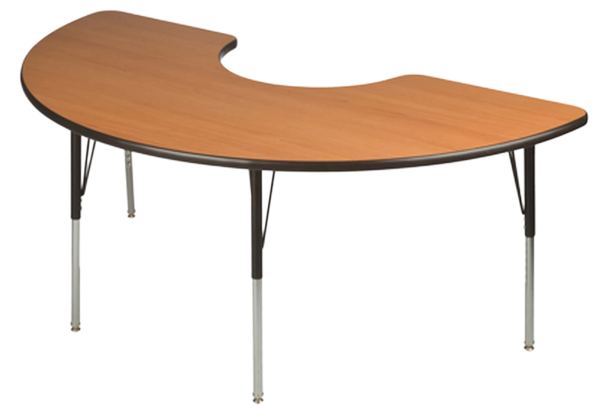 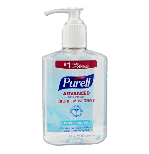 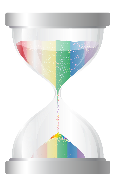 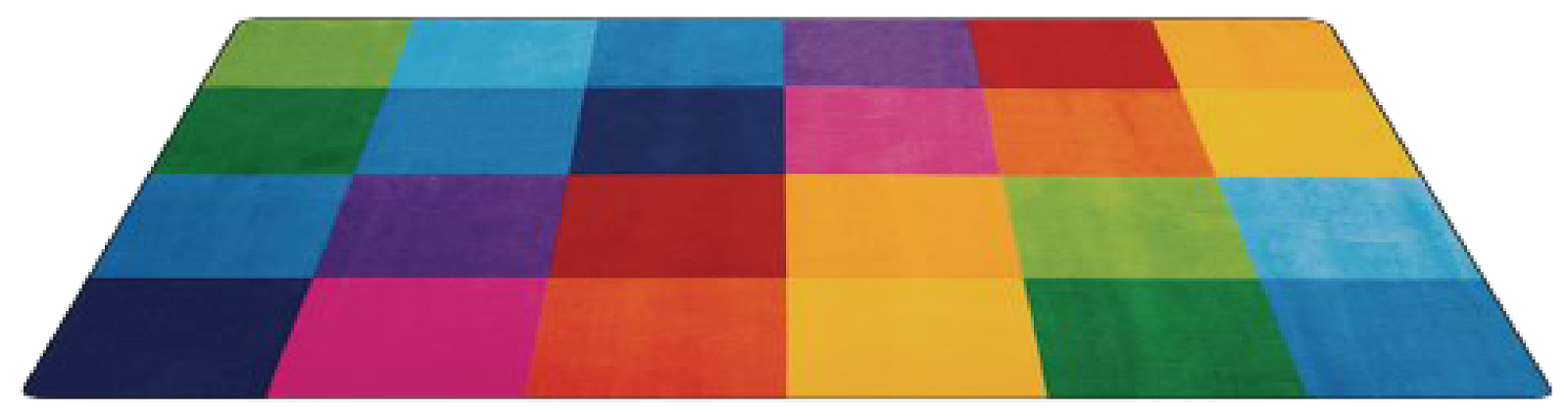 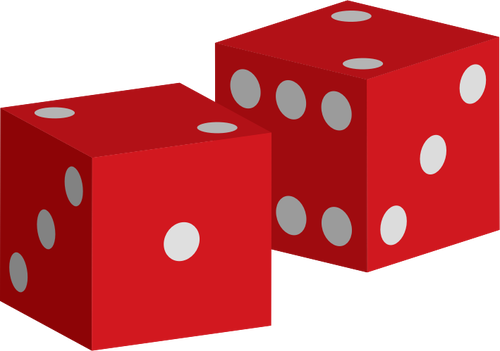 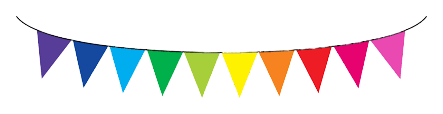 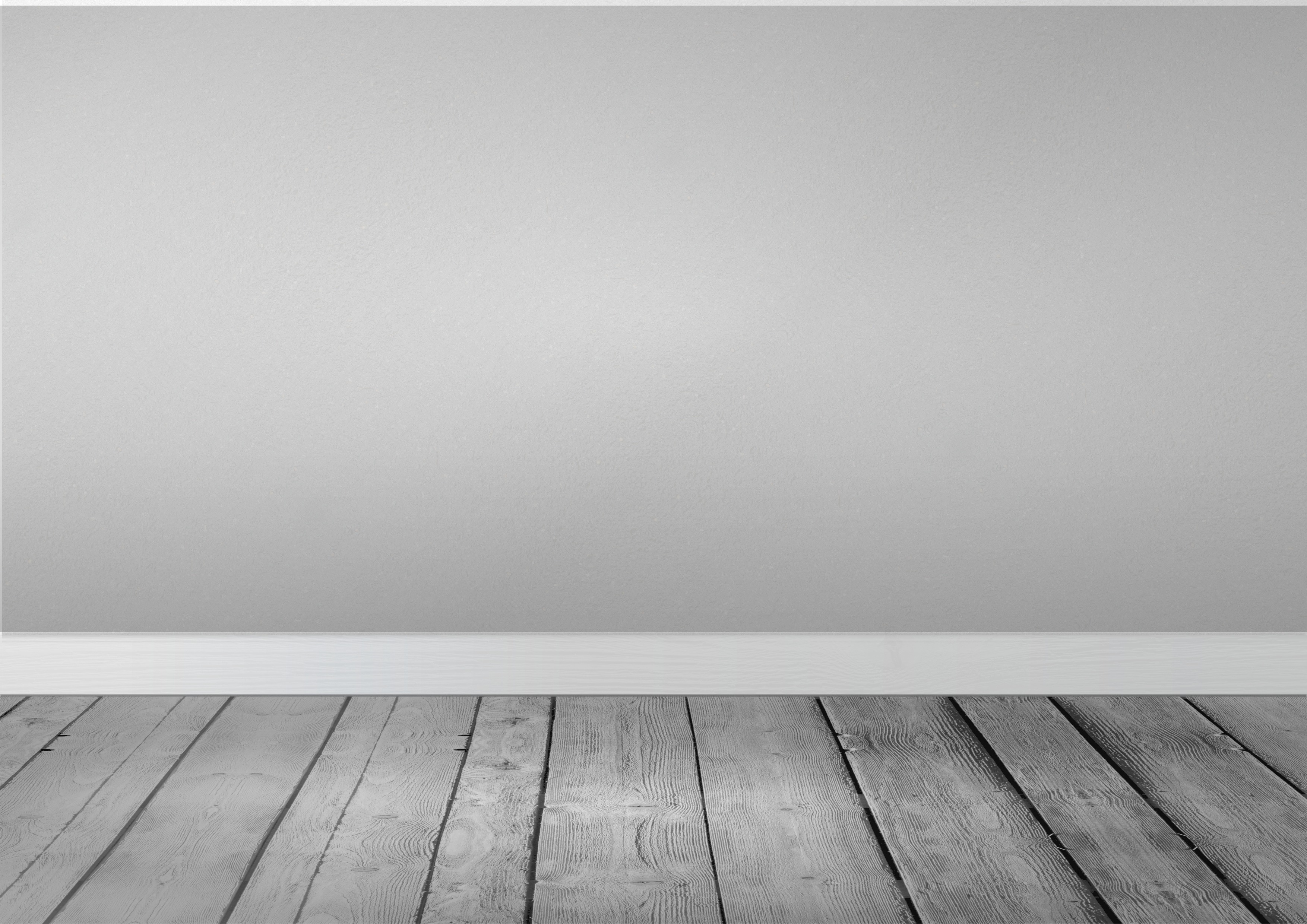 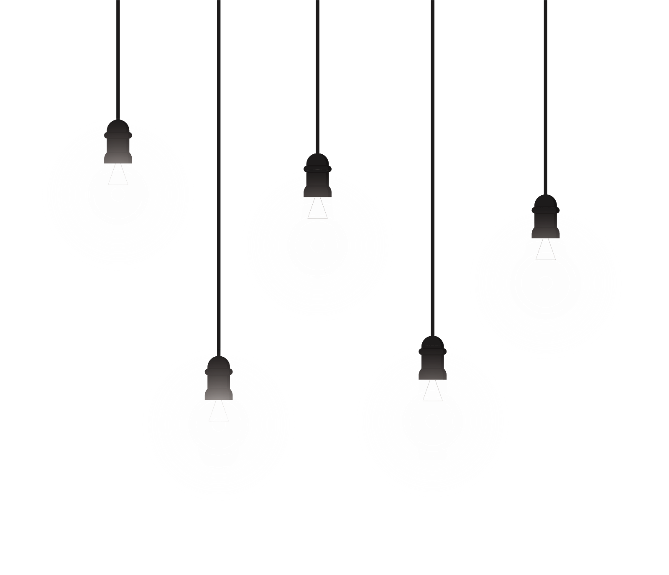 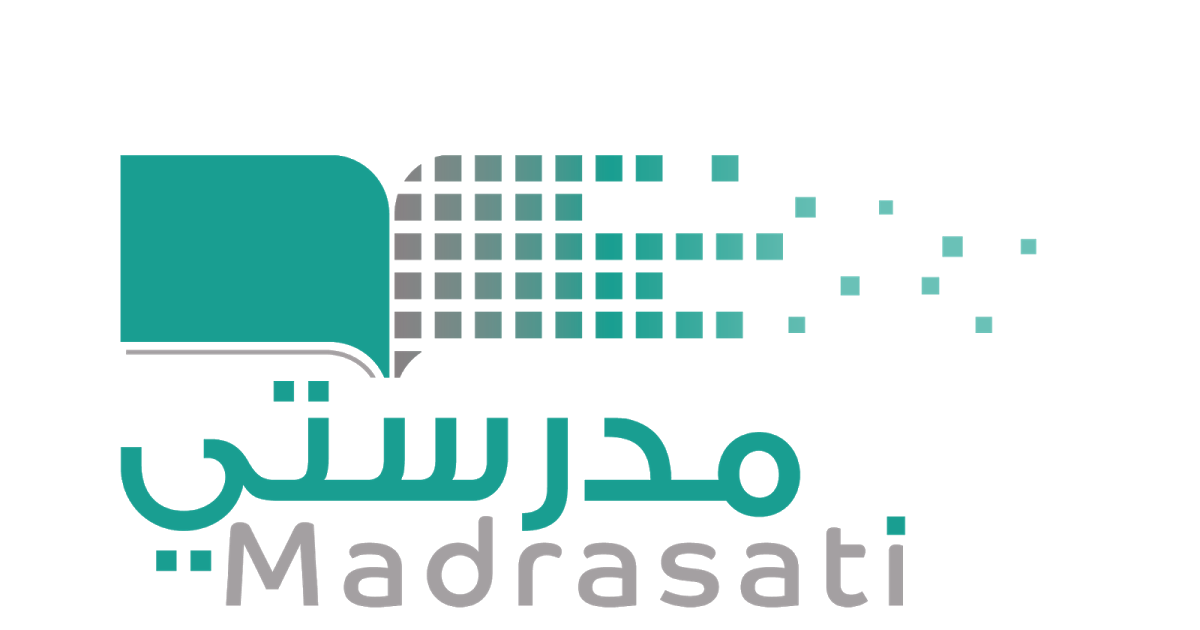 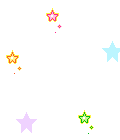 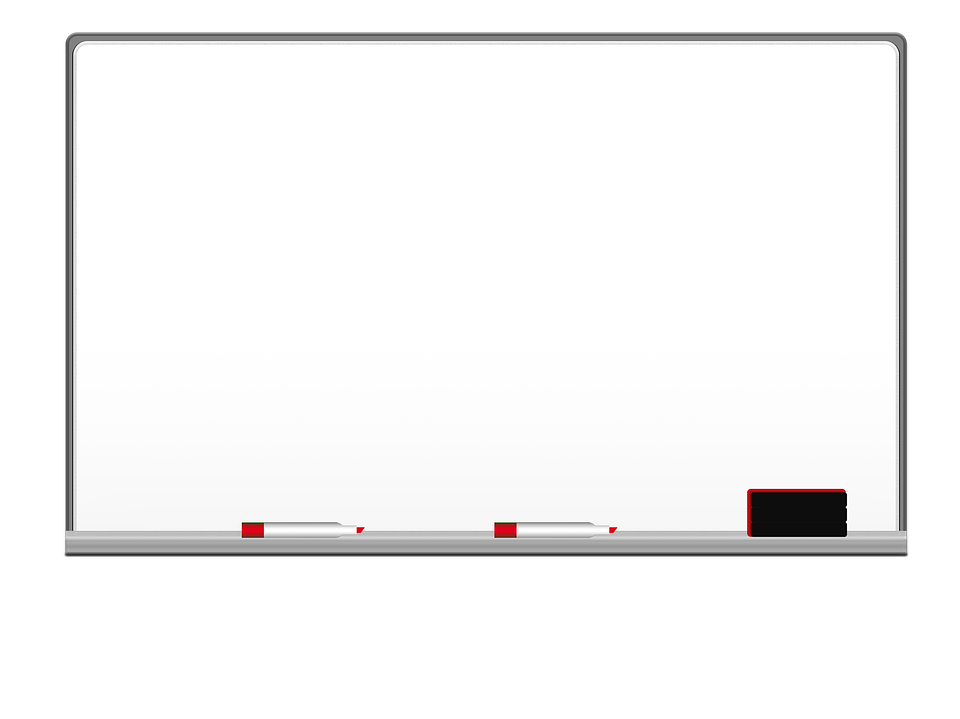 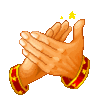 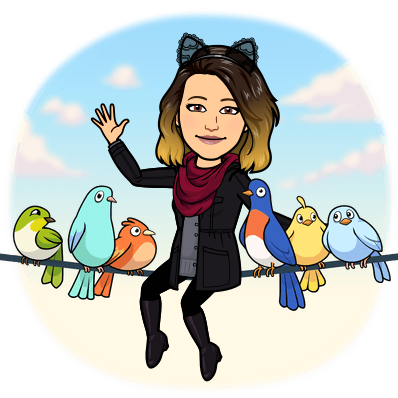 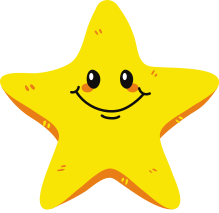 بطاقة خروج
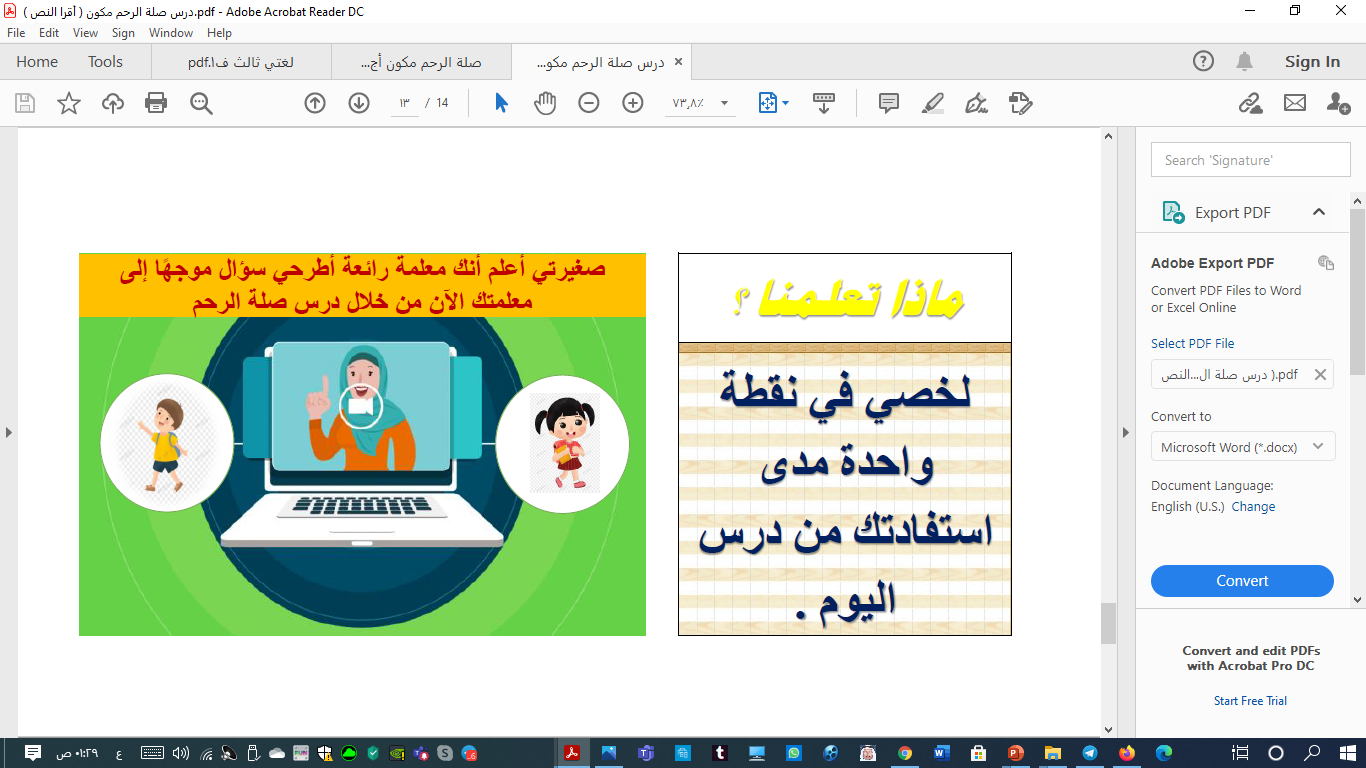 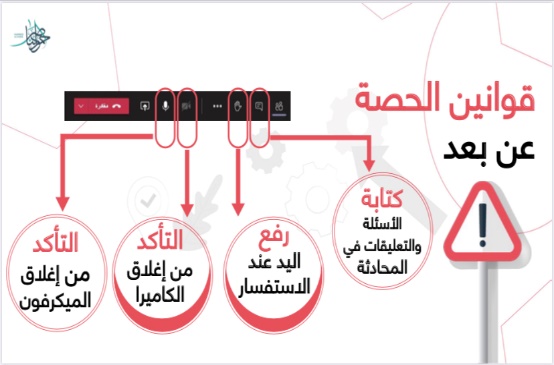 مجموعة 
عز الوطن
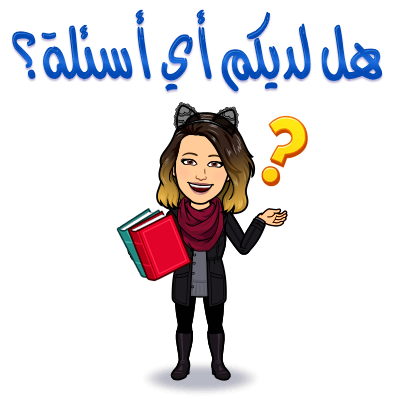 مبدعتي الرائعة لخصي في نقطة واحدة
ما تعلمت من درس اليوم
مجموعة 
نهضة الوطن
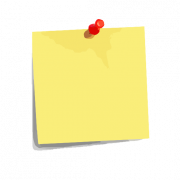 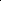 نجمة اليوم
مجموعة 
مستقبل  الوطن
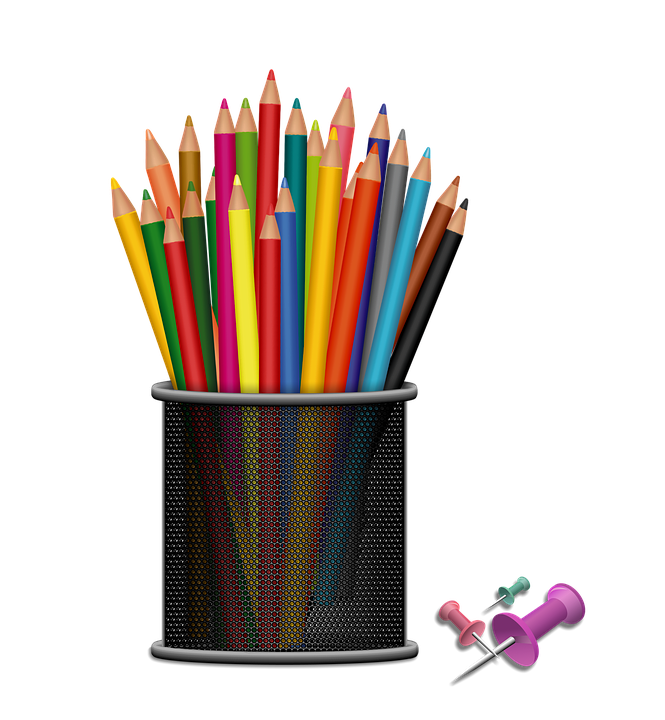 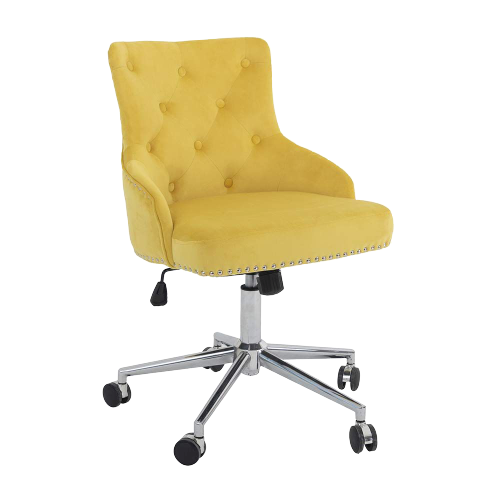 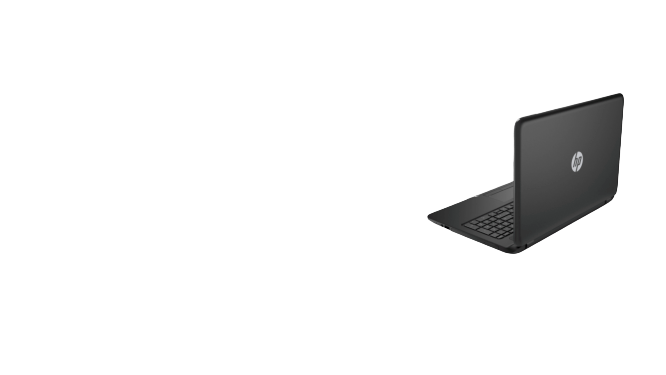 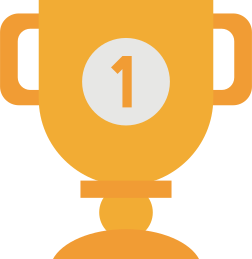 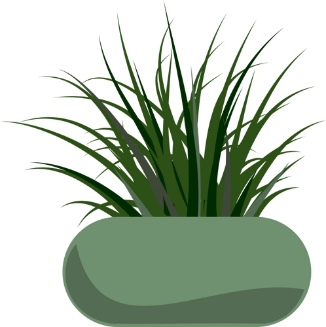 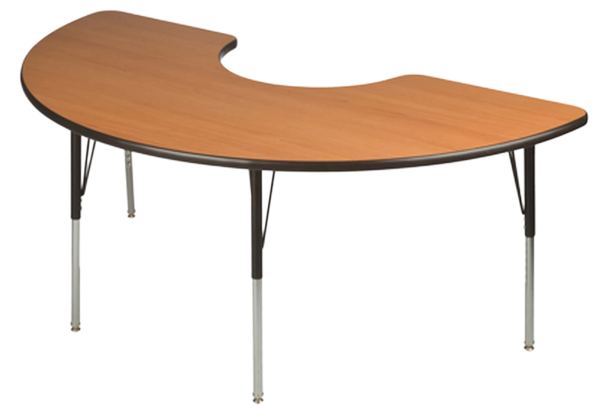 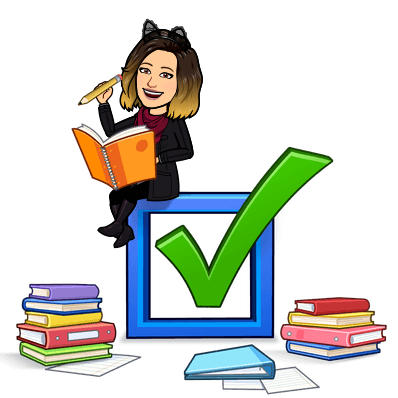 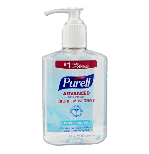 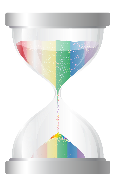 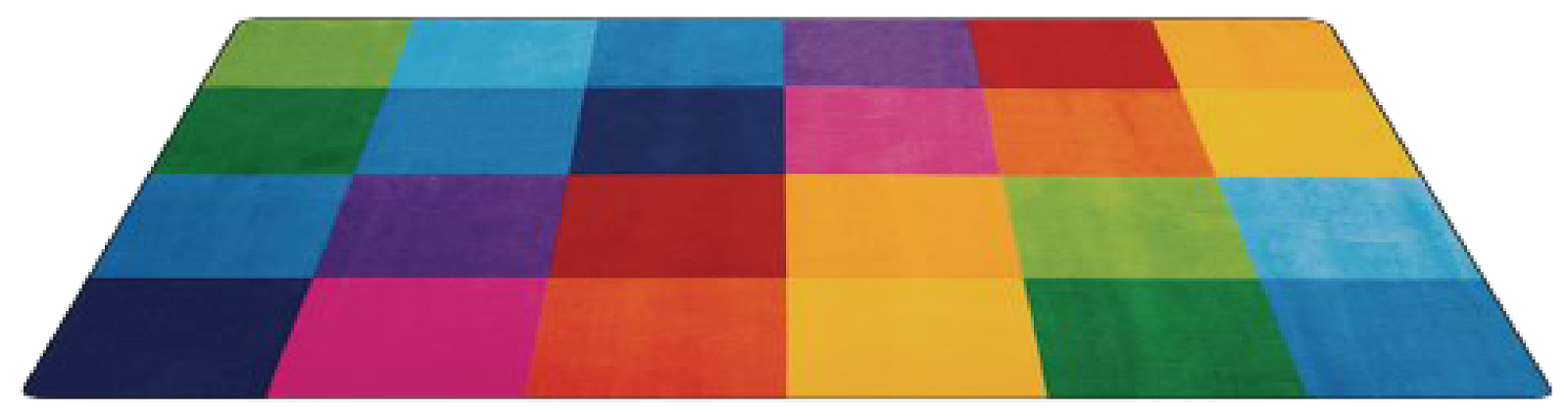 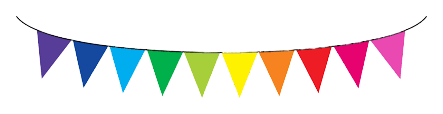 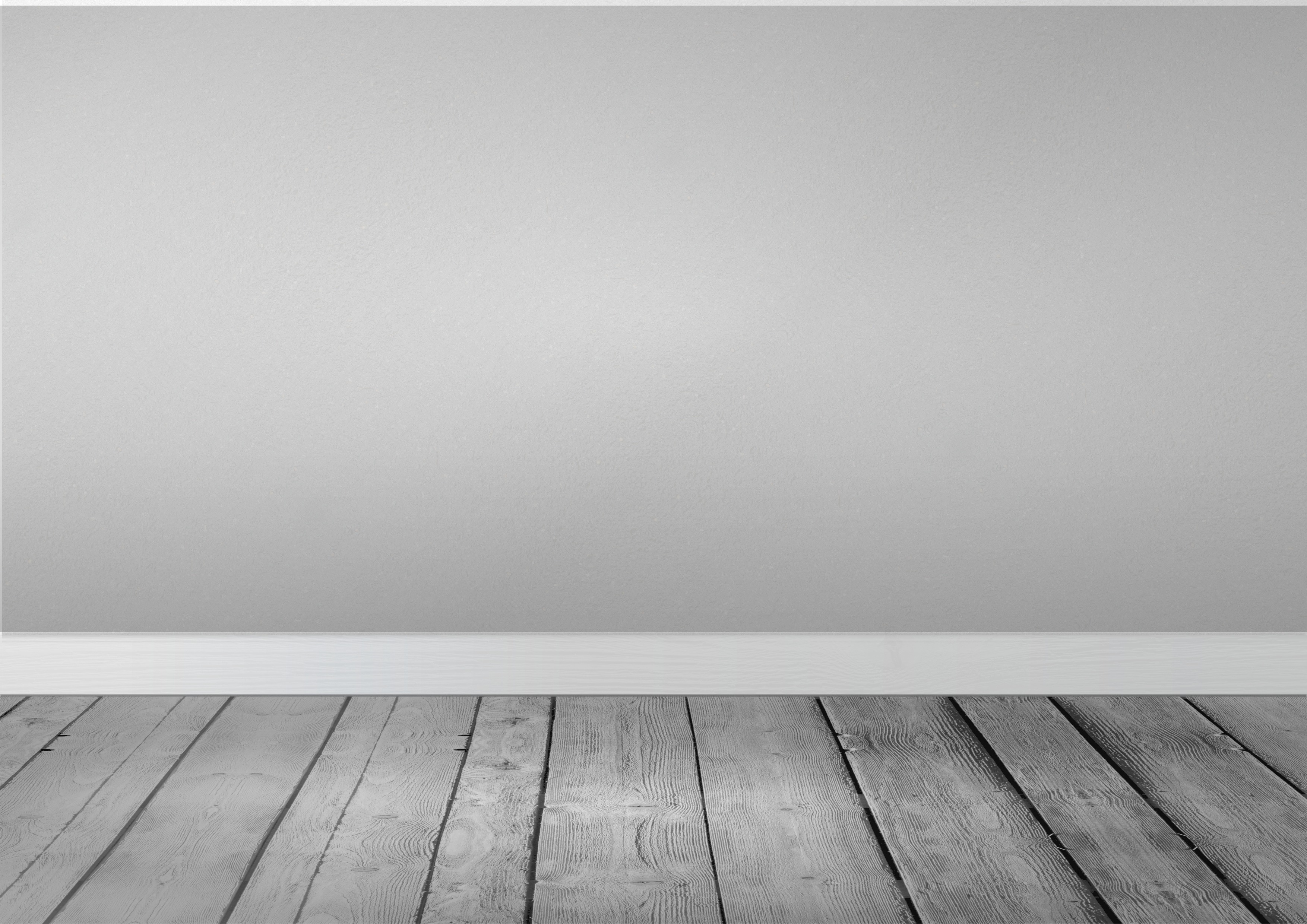 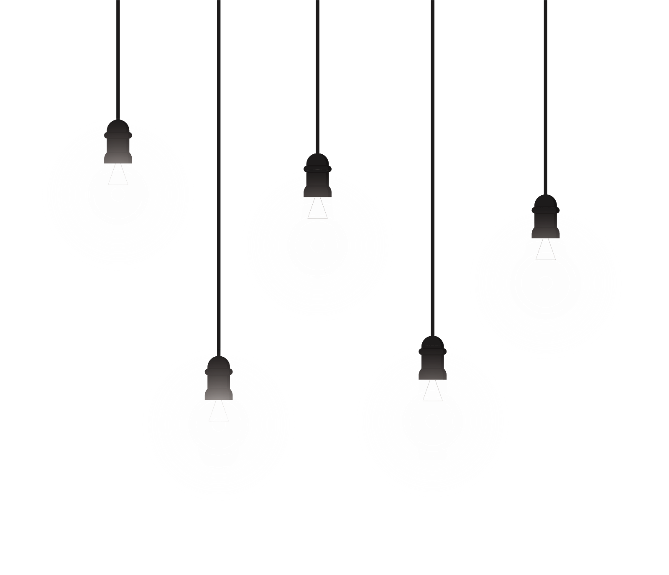 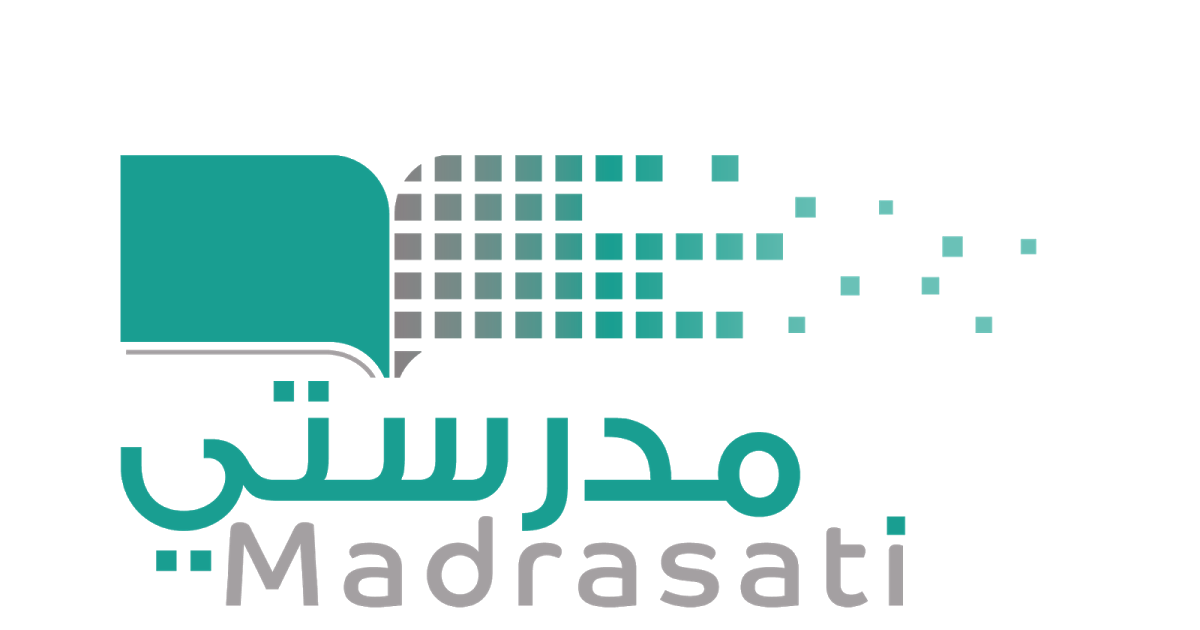 خبرات 
سابقة
التقويم
الشرح
اسكشف
التهيئة
الواجب
الاهداف
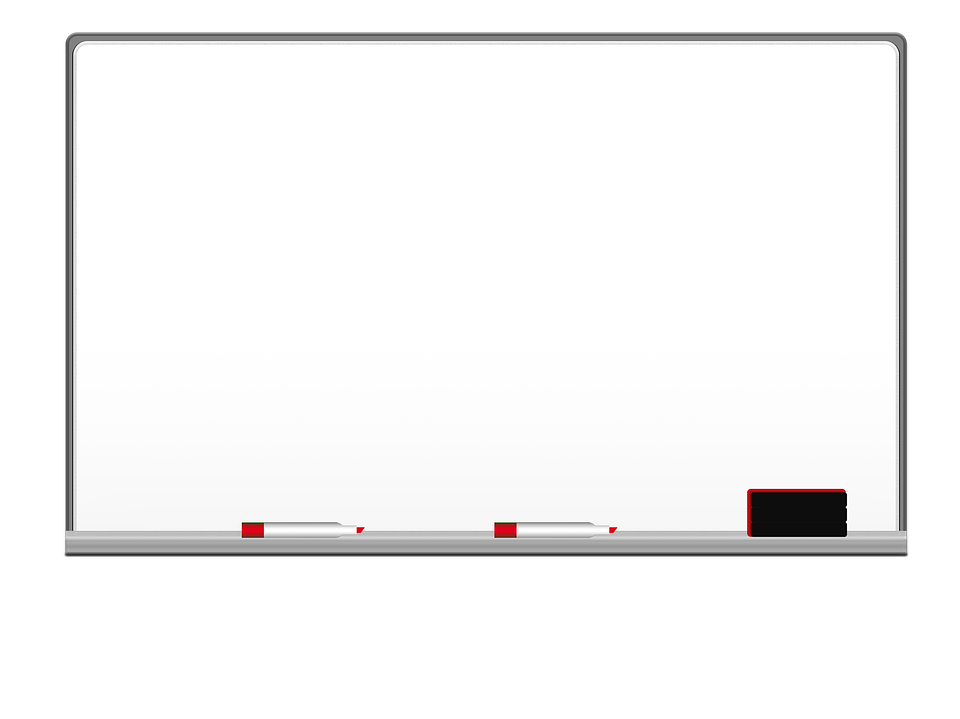 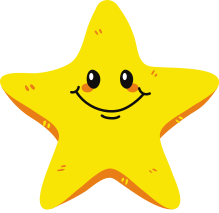 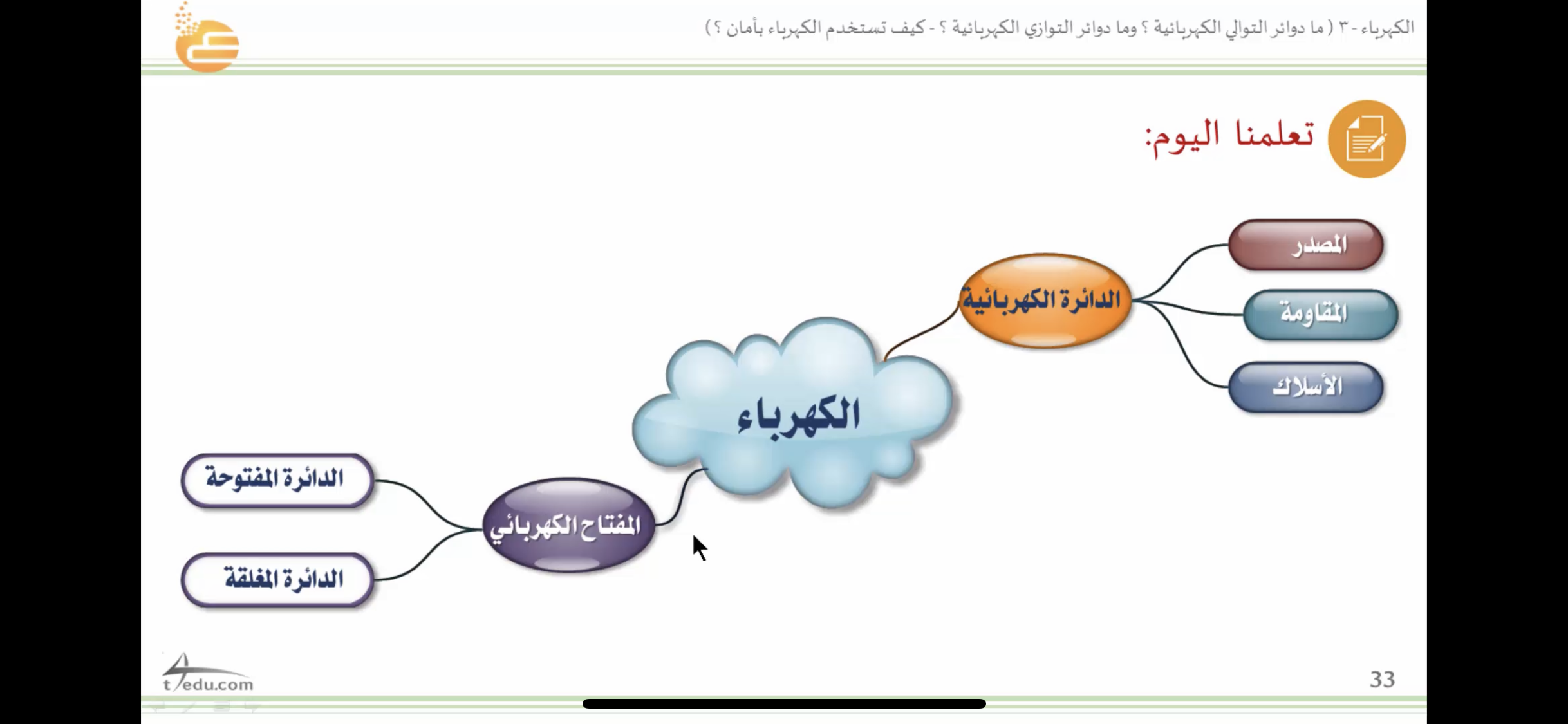 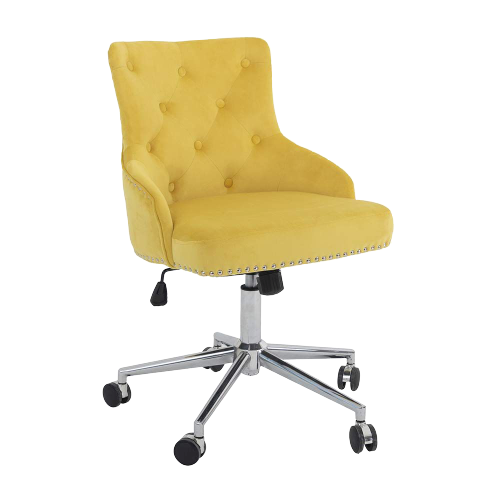 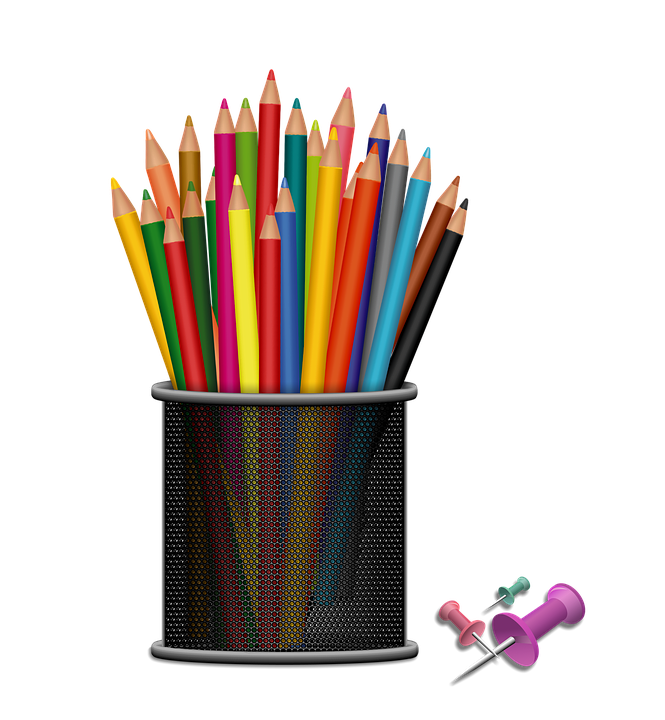 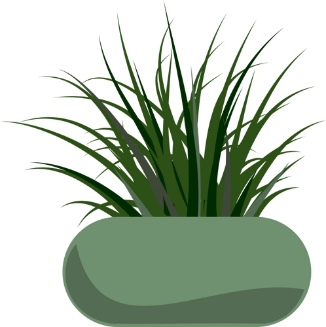 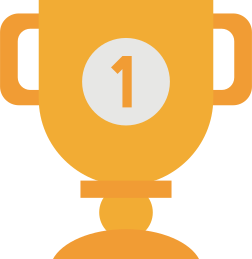 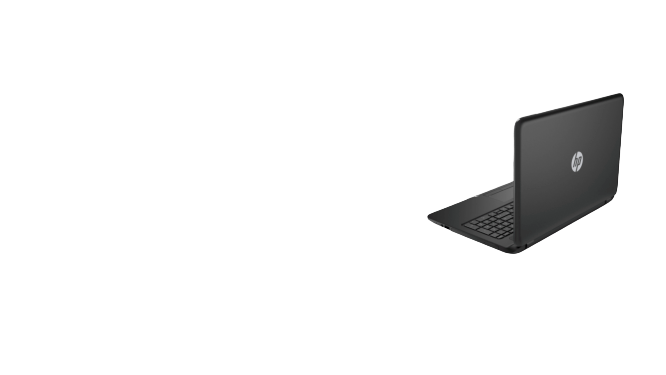 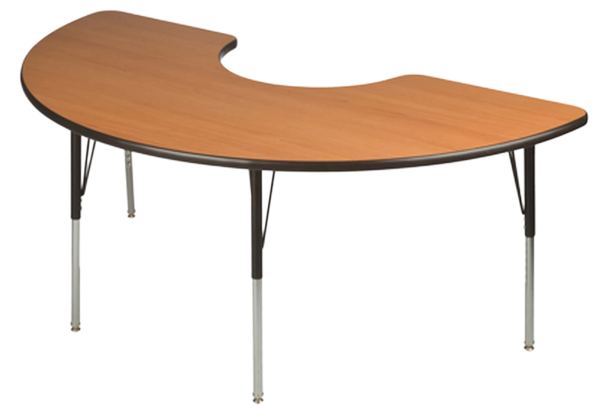 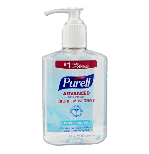 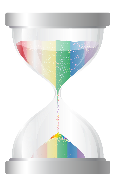 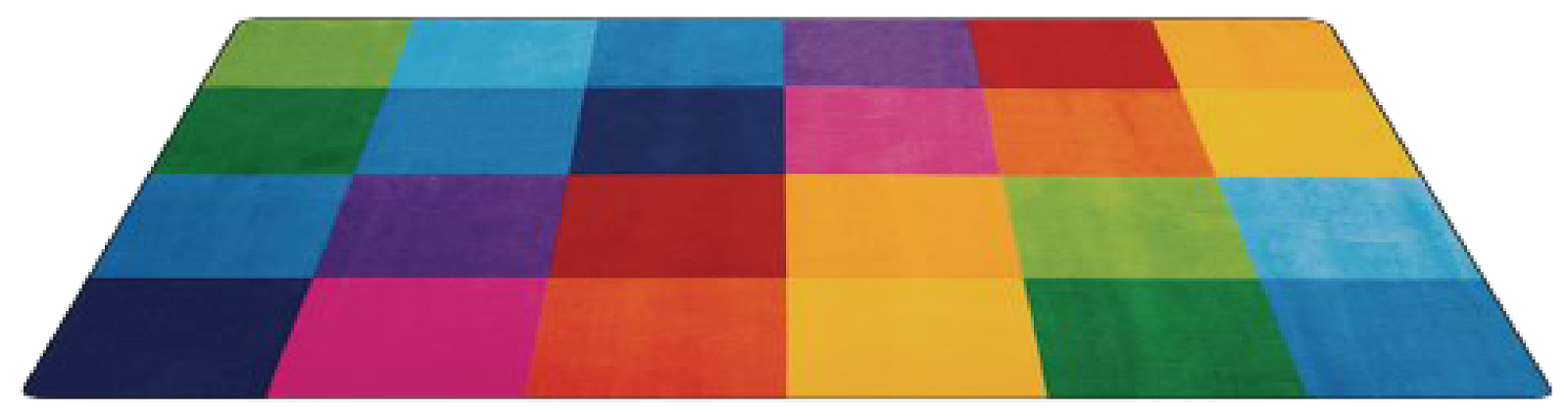 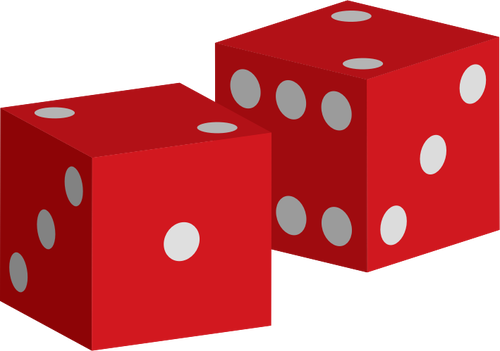 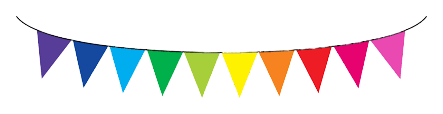 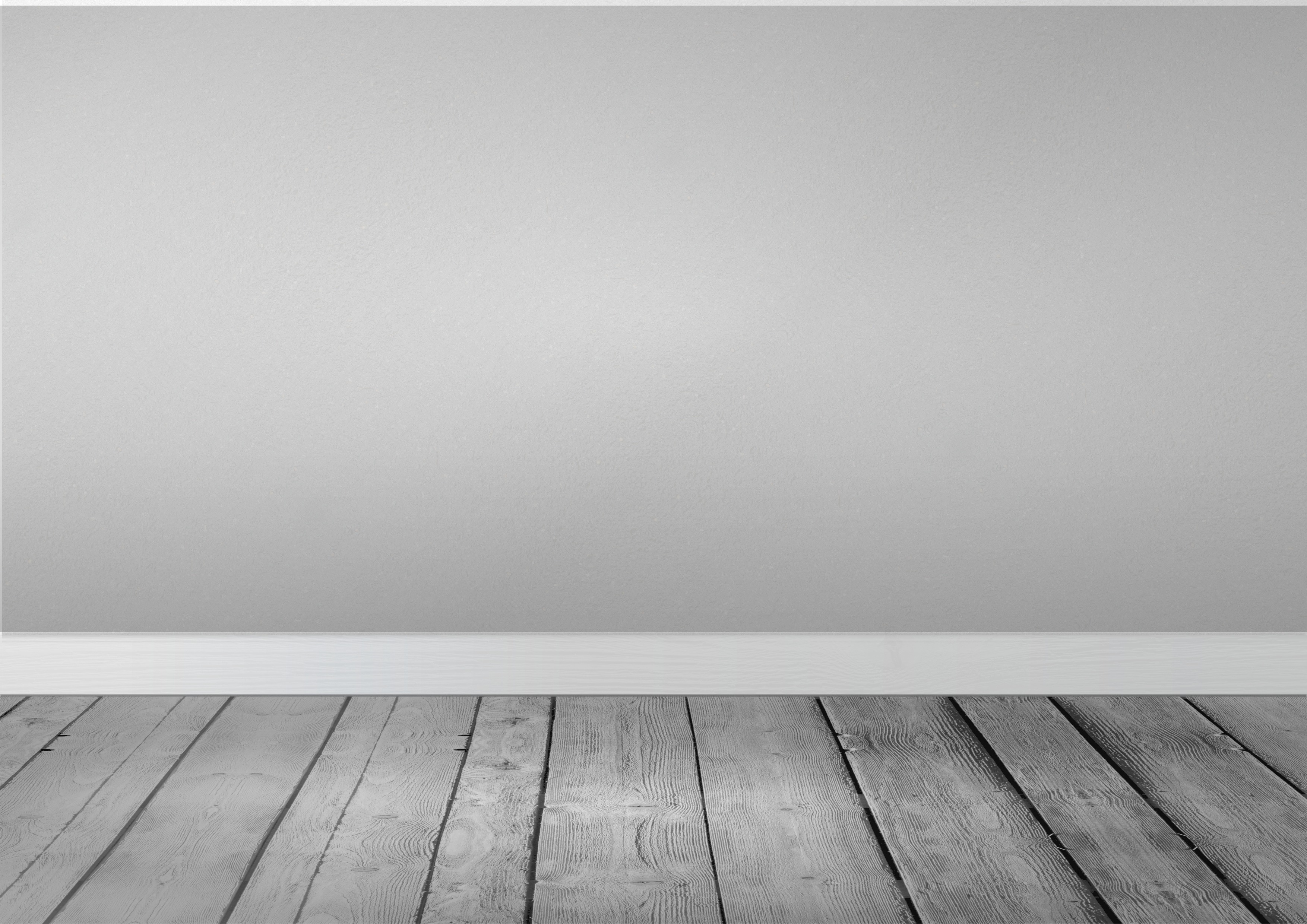 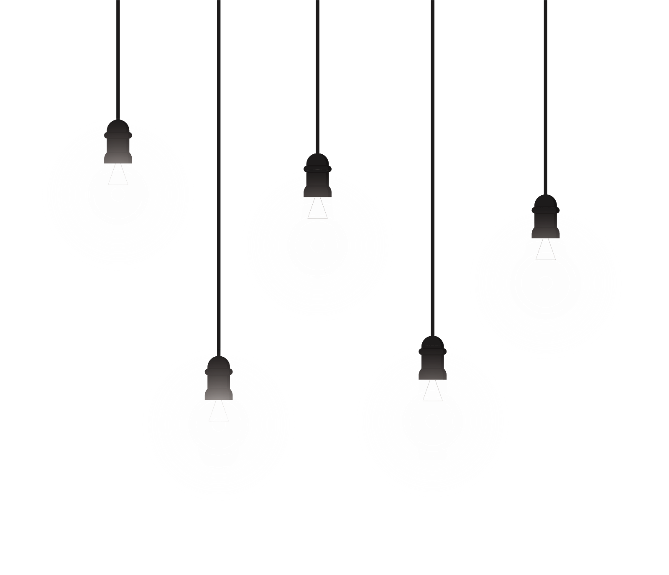 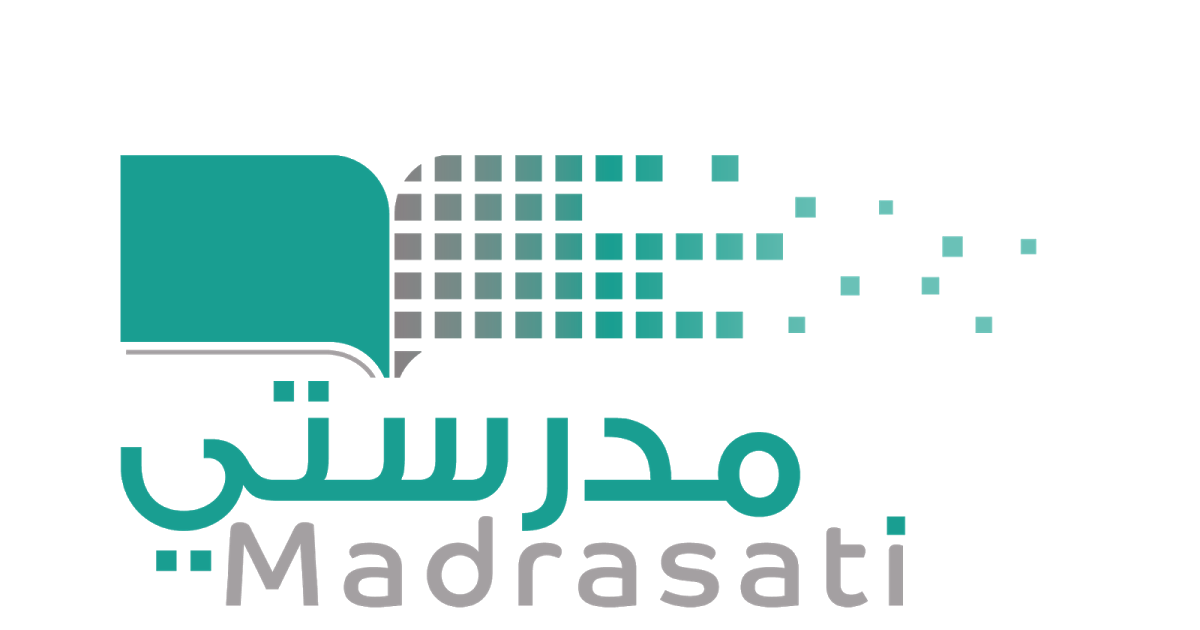 خبرات 
سابقة
التقويم
الشرح
اسكشف
التهيئة
الواجب
الاهداف
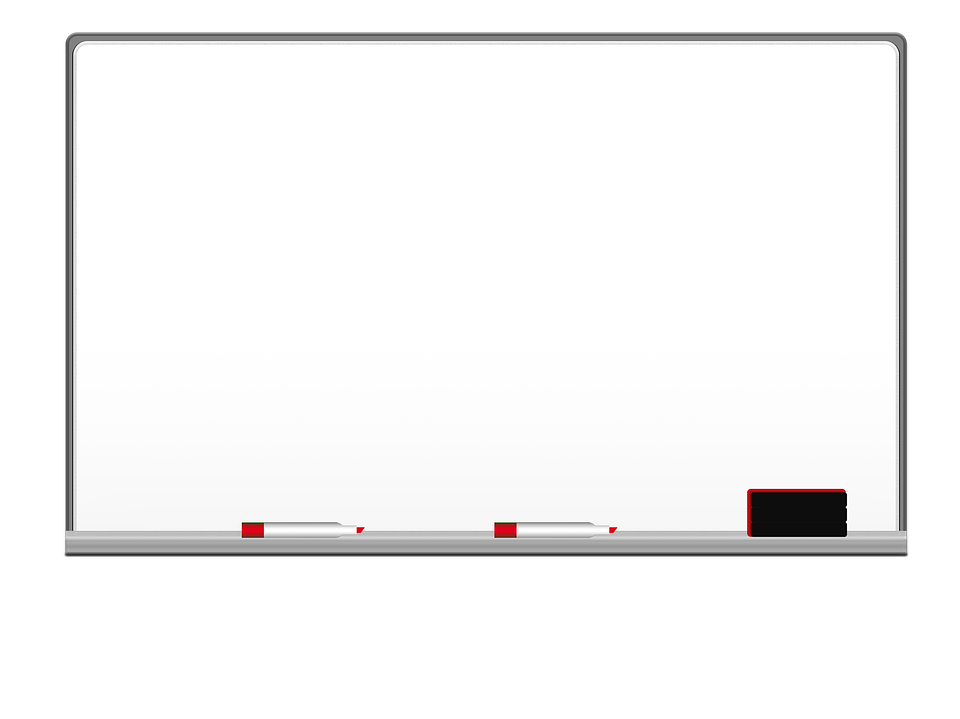 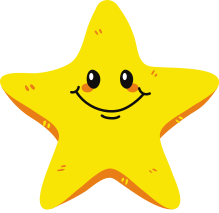 اللهم لك الحمد  كما ينبغي 
لجلال وجهك وعظيم سلطانك ،،
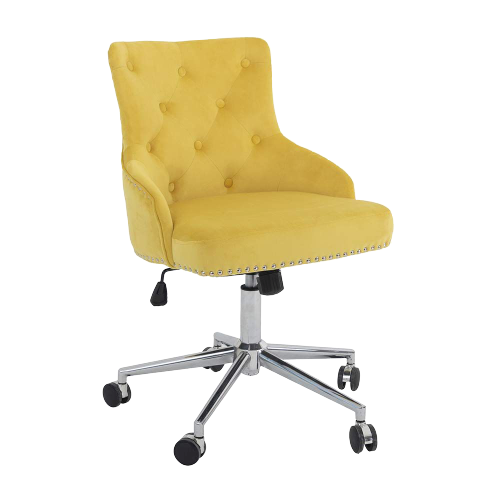 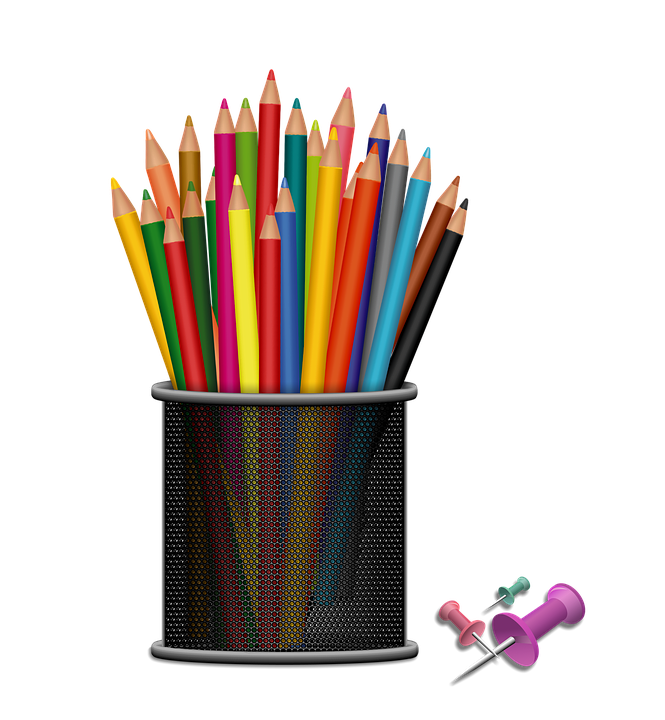 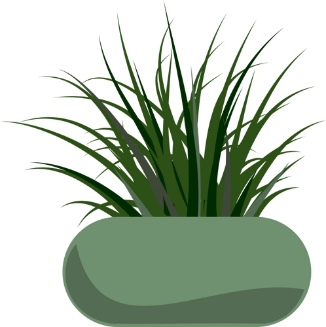 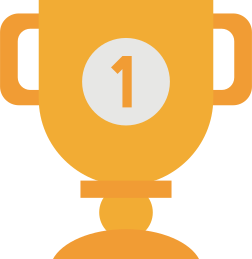 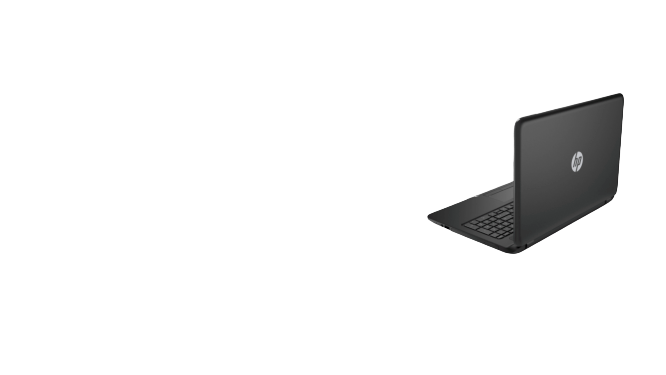 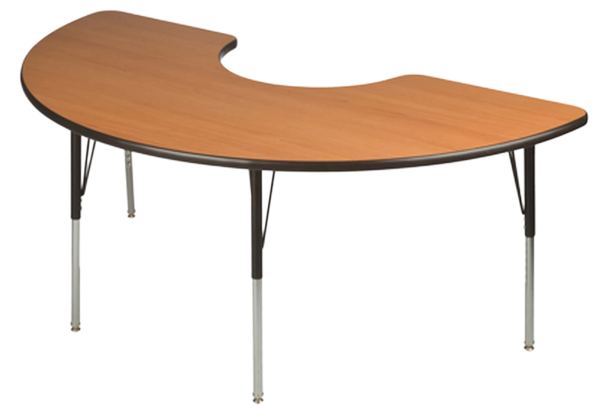 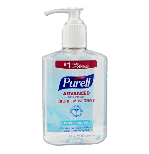 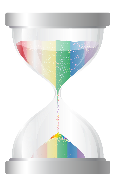 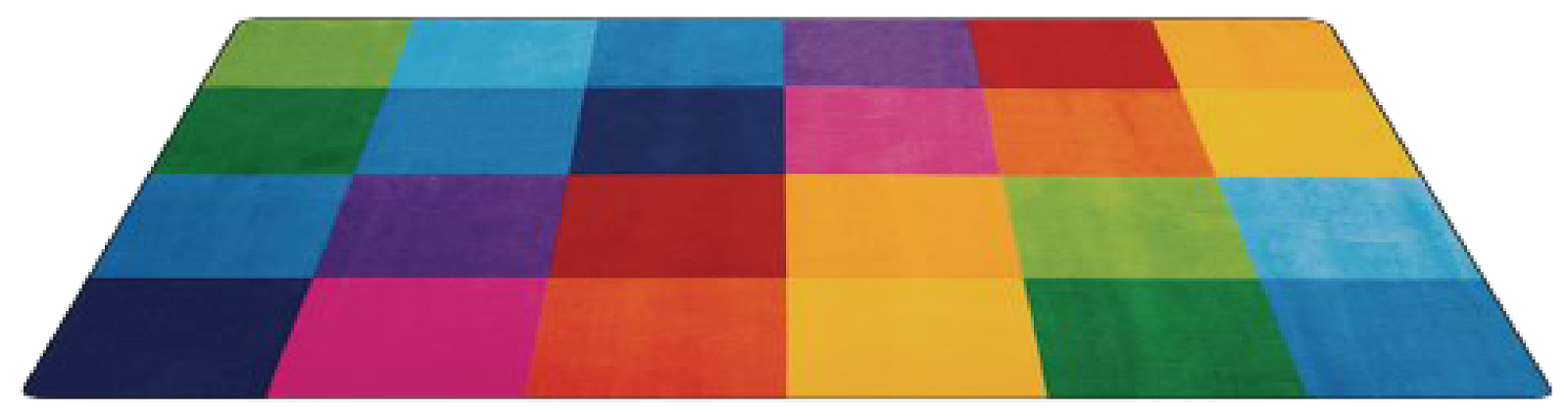 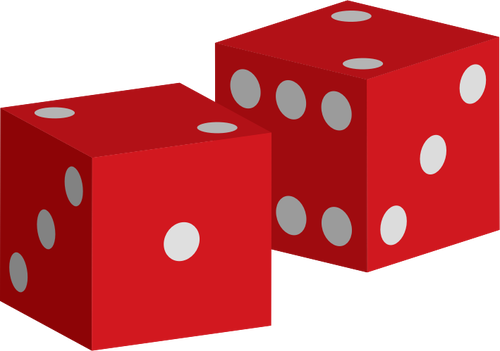